Counting coins
Refers to Chapter 4: Creative live online teaching on pages 58–61.
PowerPoint slide deck overview
This PowerPoint slide deck contains 45 slides to use in the activity, Counting coins. The coin featured is an Edward VII bronze penny taken from the author’s personal coin collection. The first slide shows one penny, the second two, and so on. 
With your learners’ microphones all activated, count together using the slides up to 20. When you get to 20, then count backwards. In terms of support, you can see that the number word appears next to each coin in the sequence, though these could be replaced by numerals for more difficult conversion tasks.
There is also a version without the number words and a couple of slides with up to 40 coins on them, all in open format so you can modify them to suit your own classes.
In the variation with a pale coin image, learners have to locate and type the ‘missing’ coin number into the chat box.
This is not a conversion activity proper – more of a transfer or copying task – but you can accommodate all learners by saying: If you need to look, that’s fine; if you don’t need to look, that’s magic! This ‘only look [at the support] if you have to’ message is a perfectly fine motto for your learners.
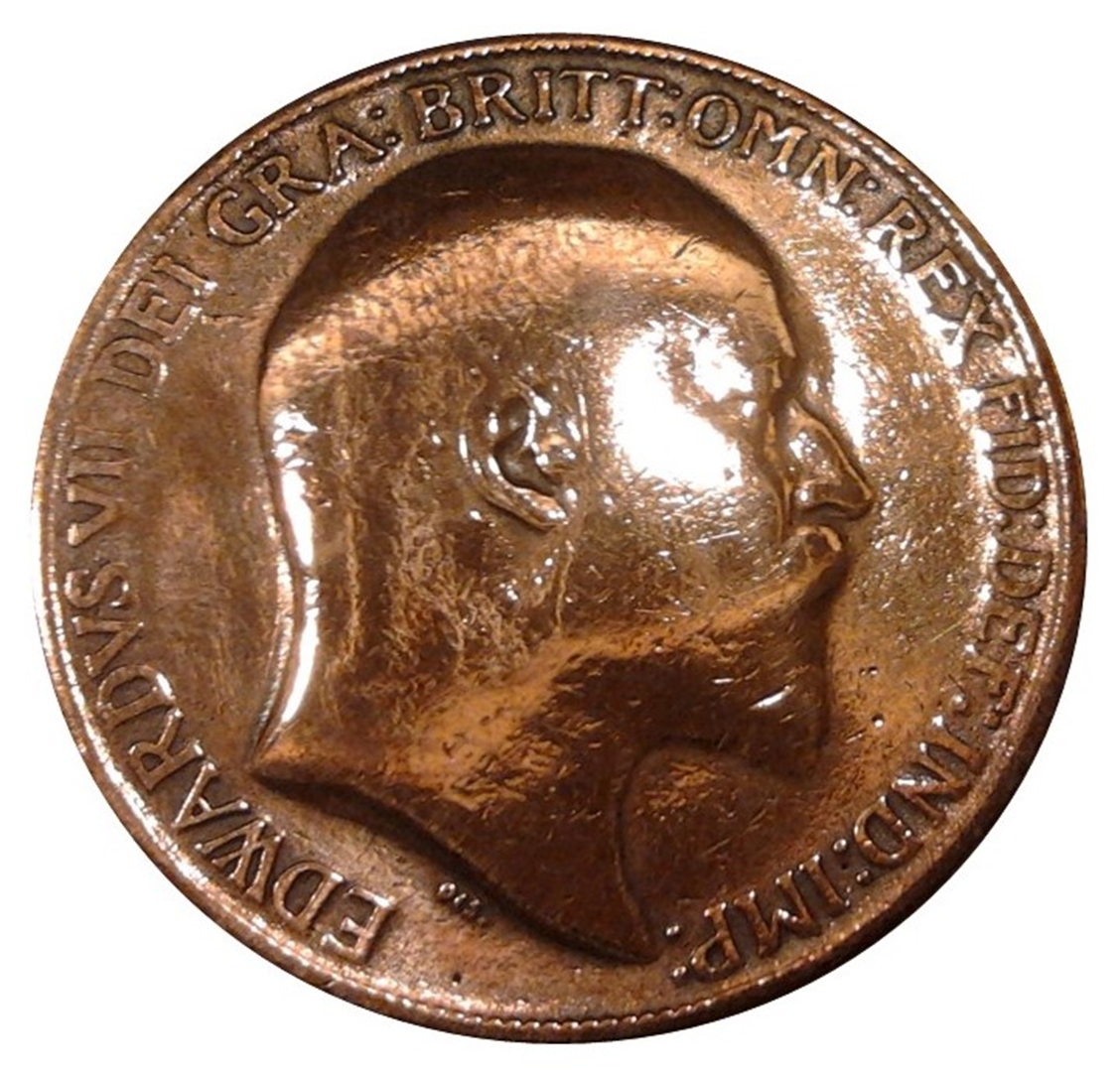 one
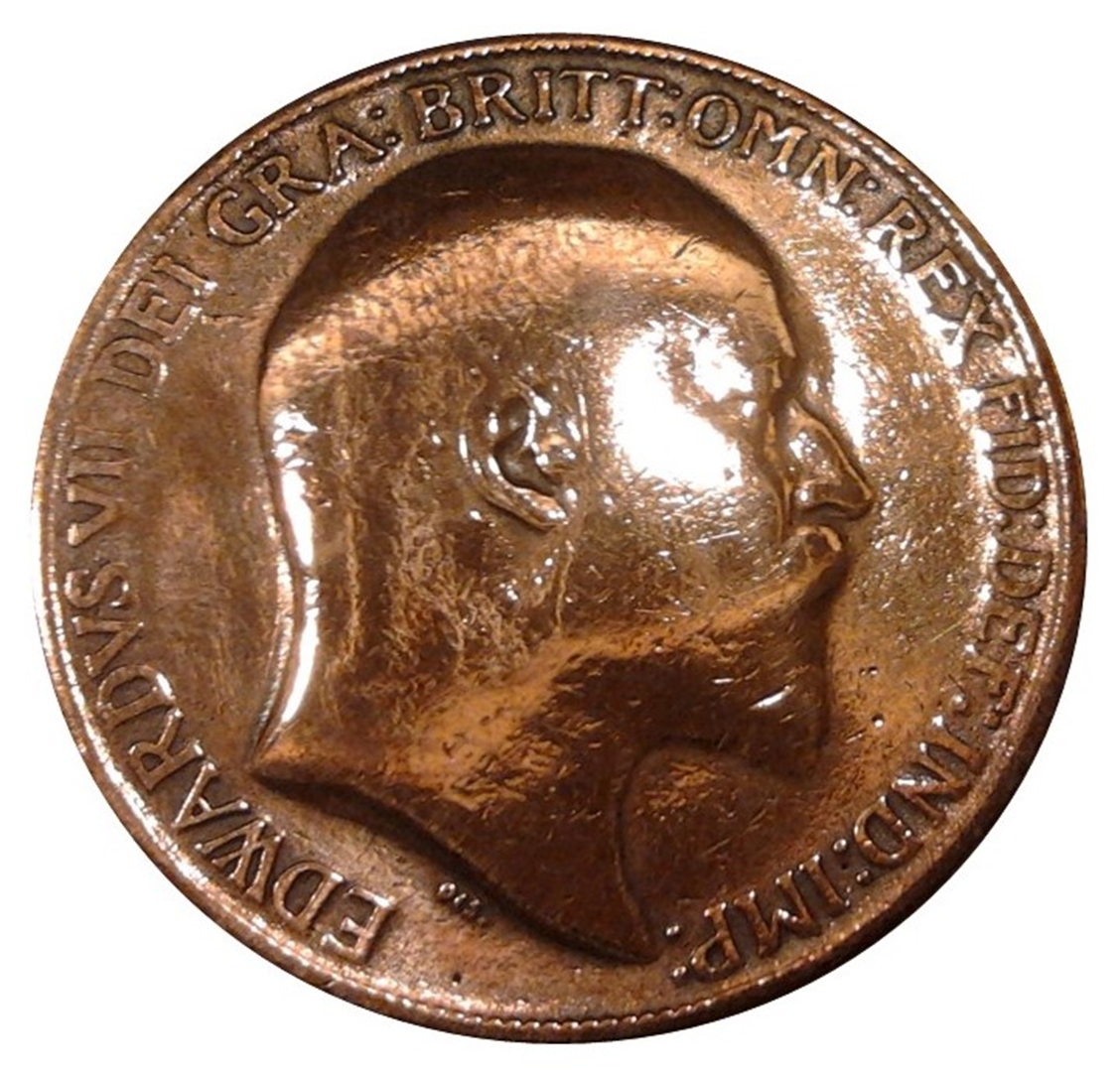 two
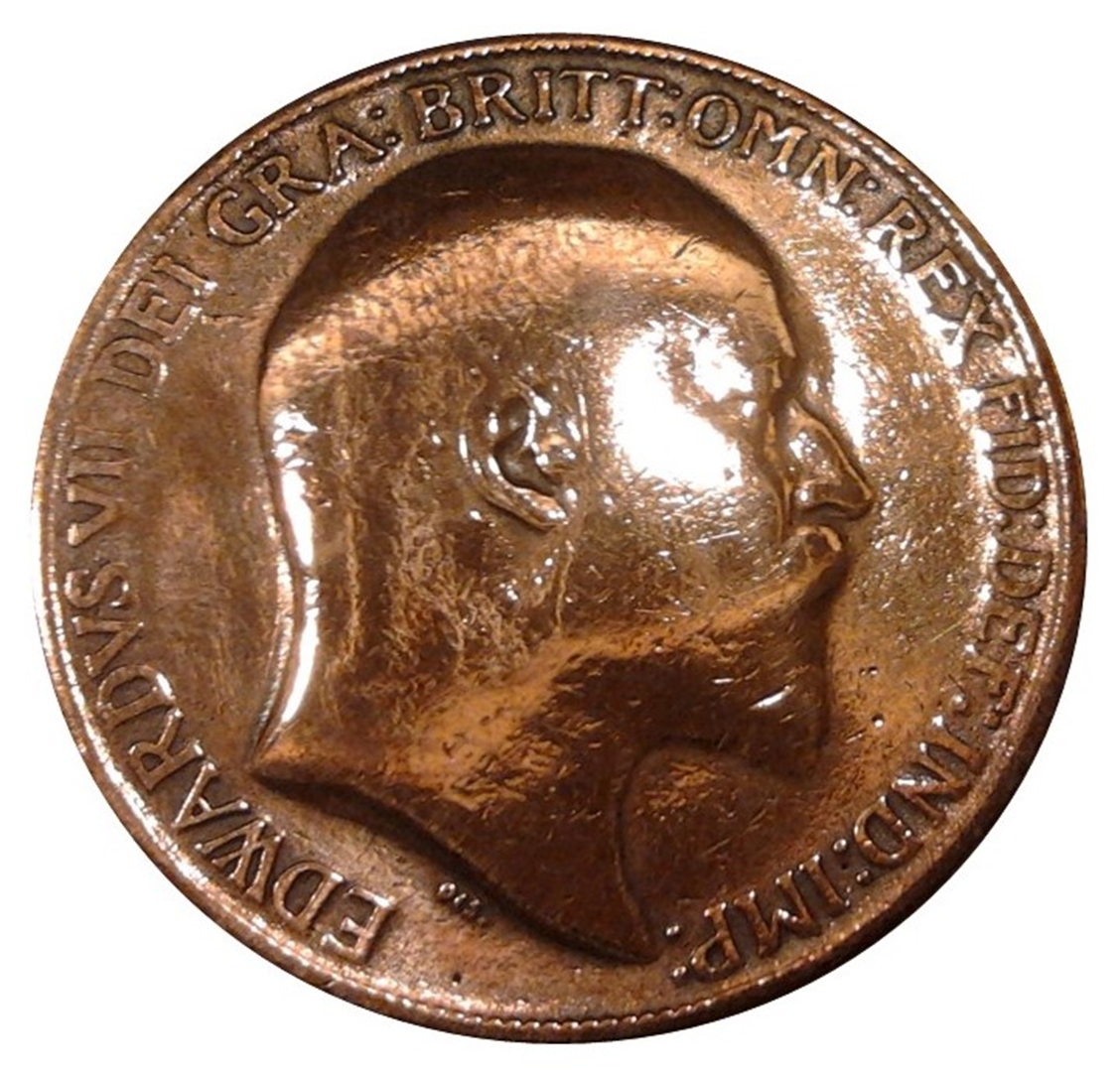 one
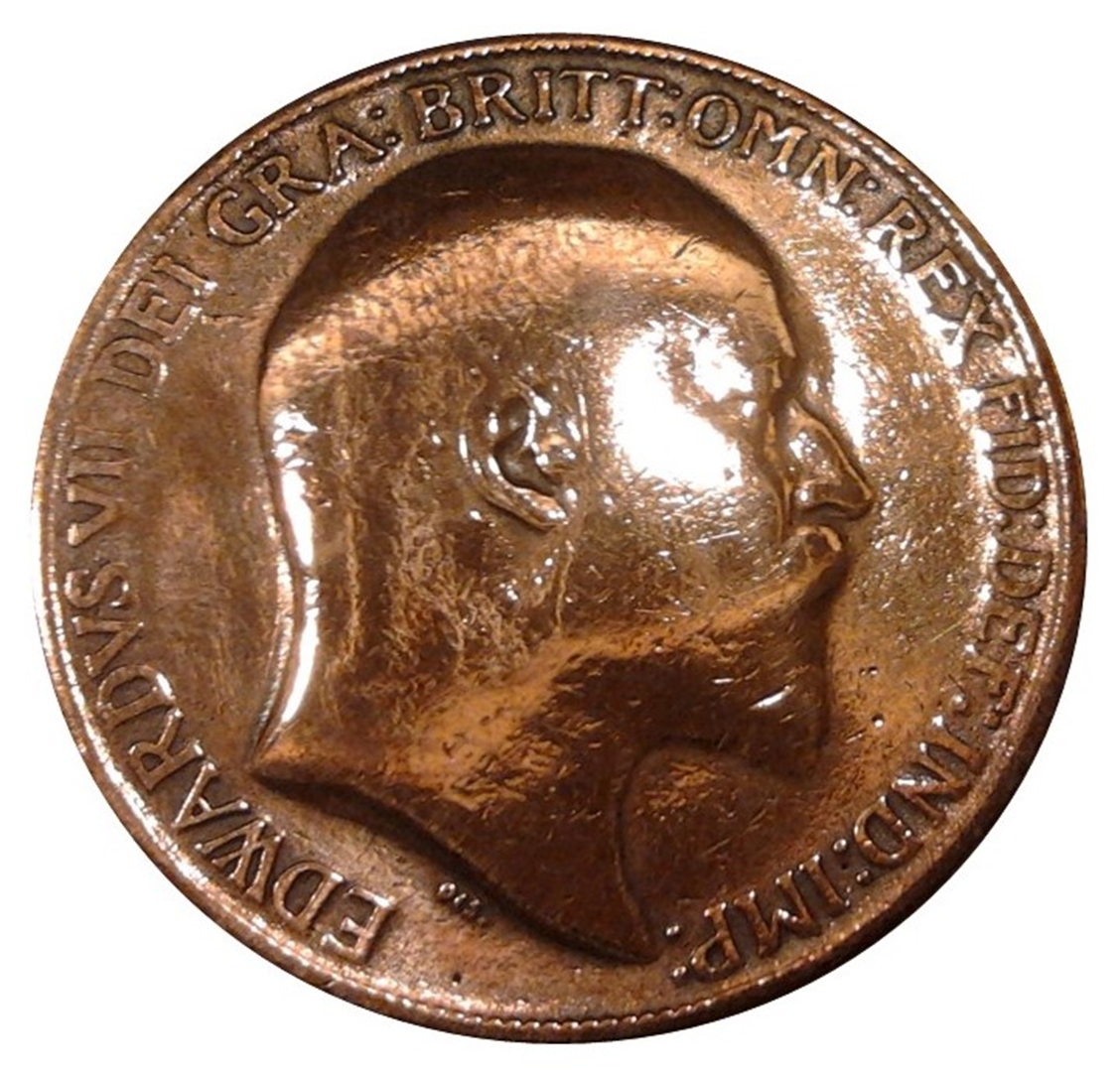 three
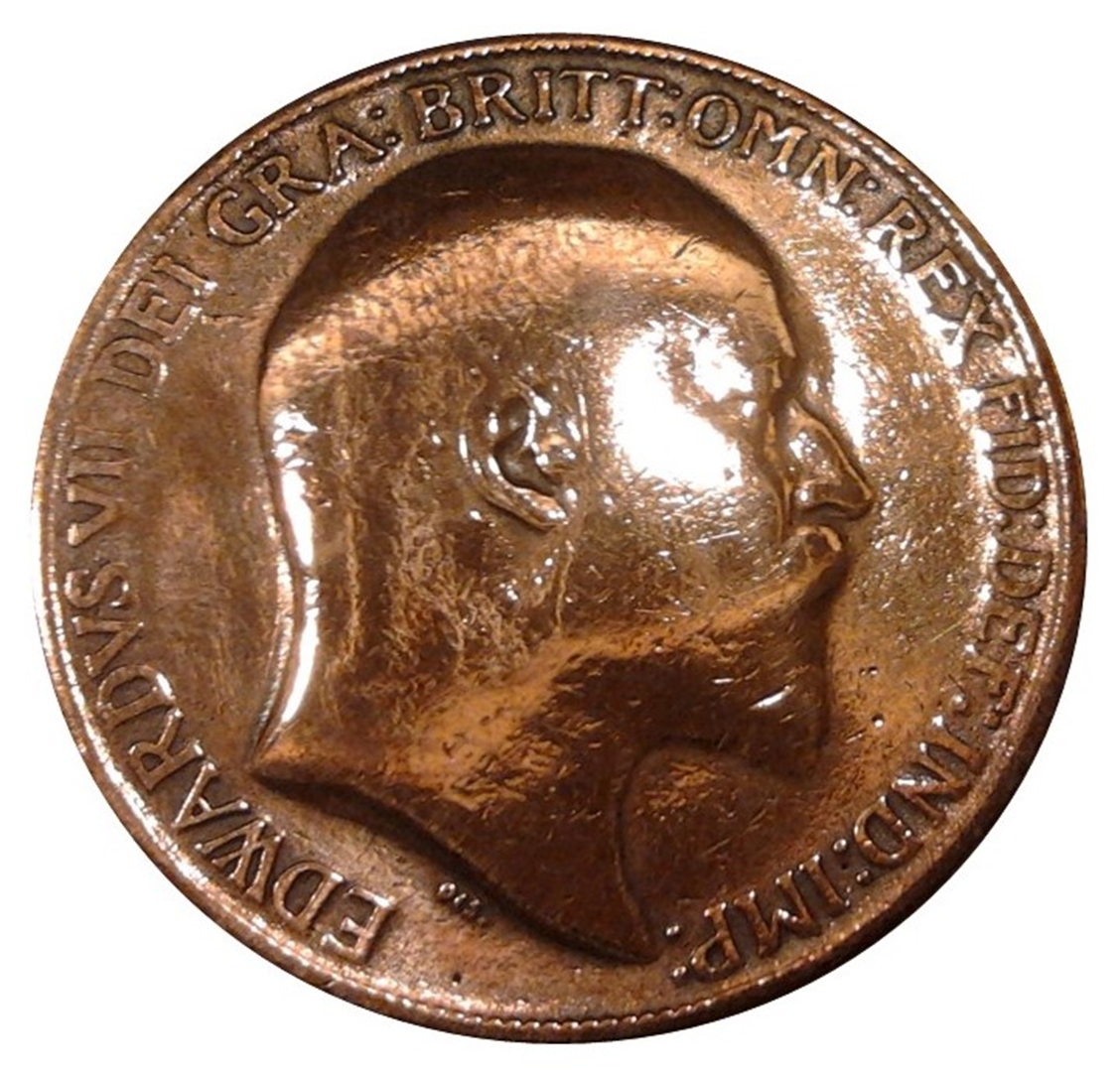 two
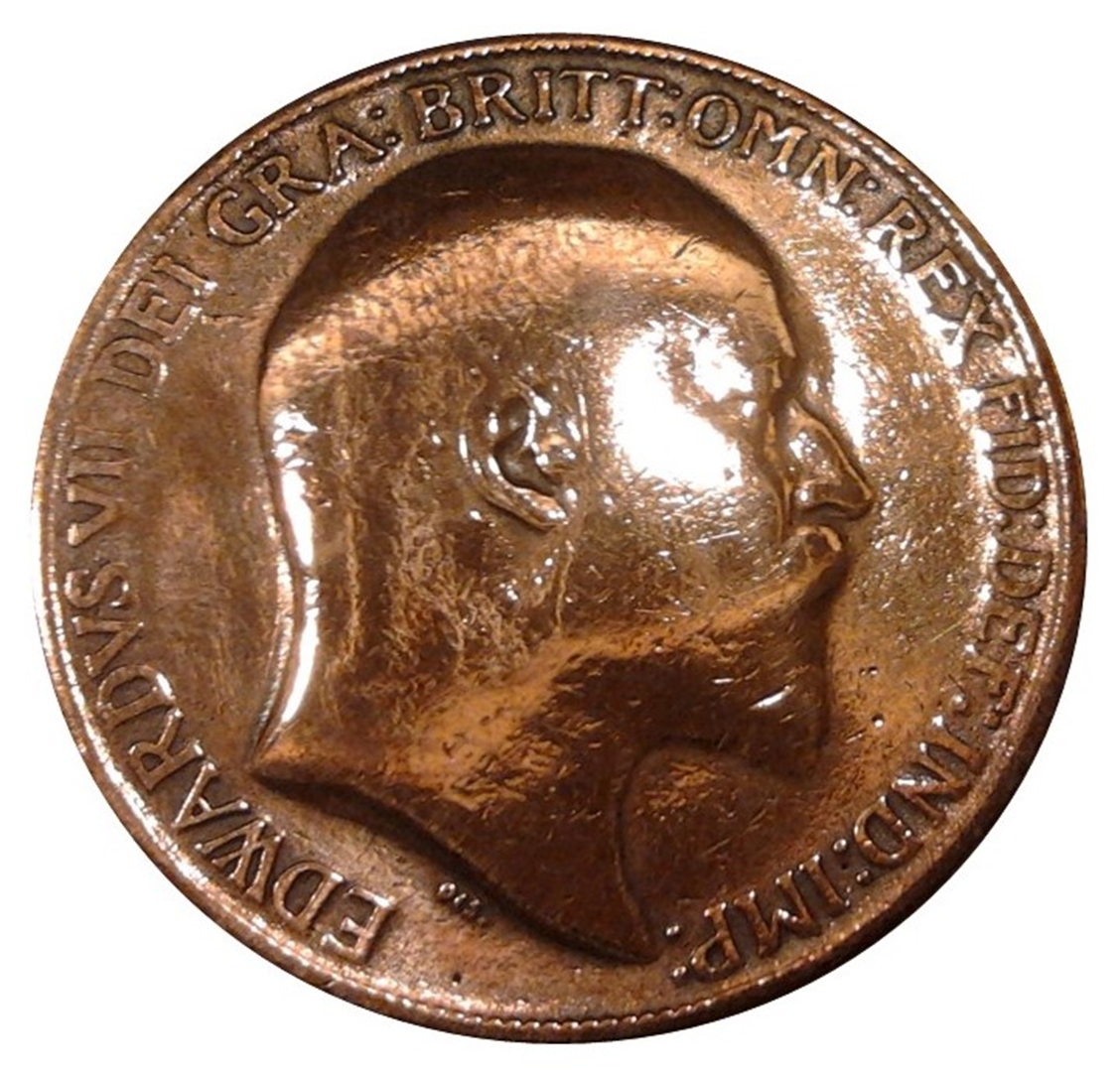 one
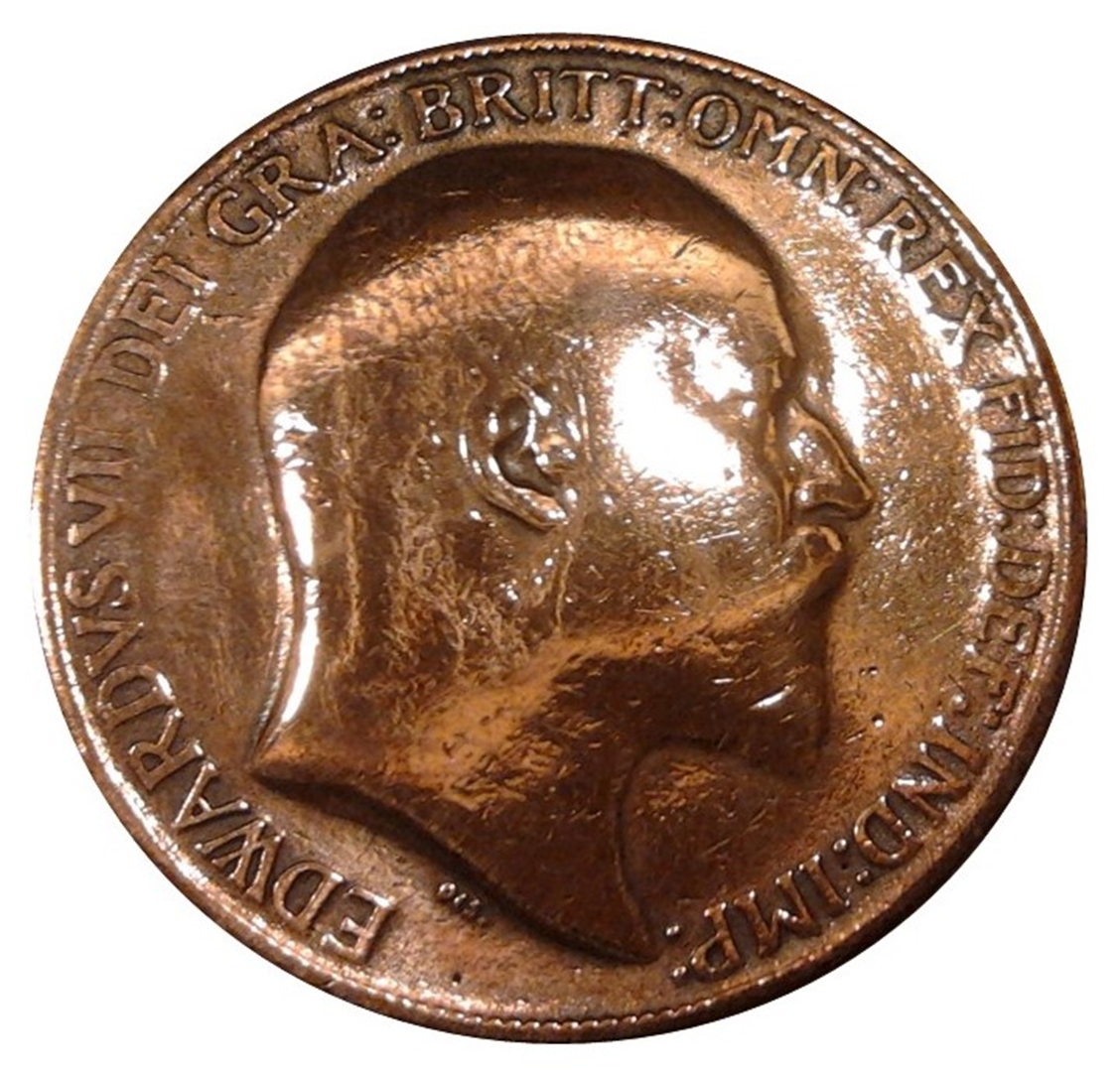 four
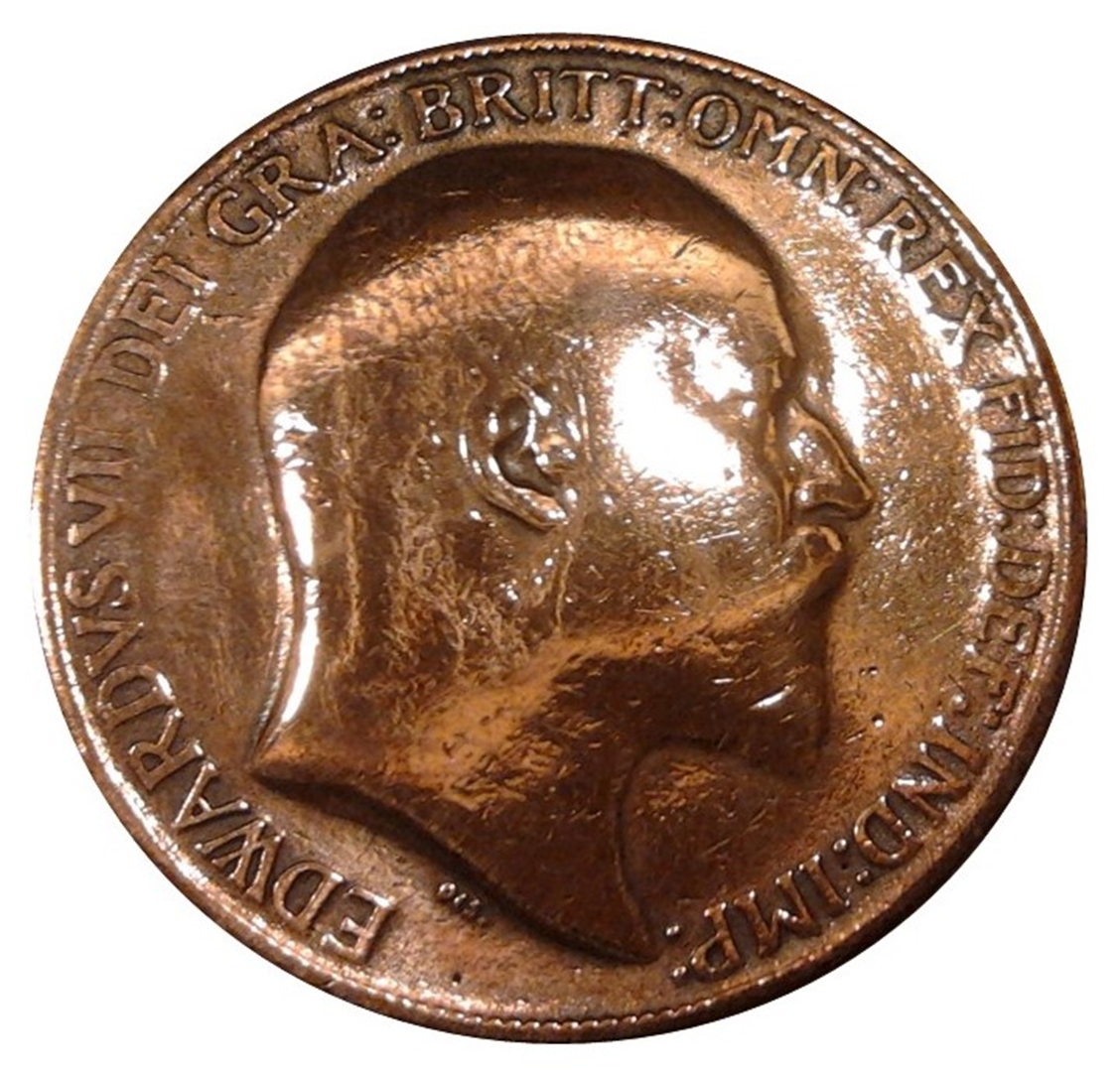 three
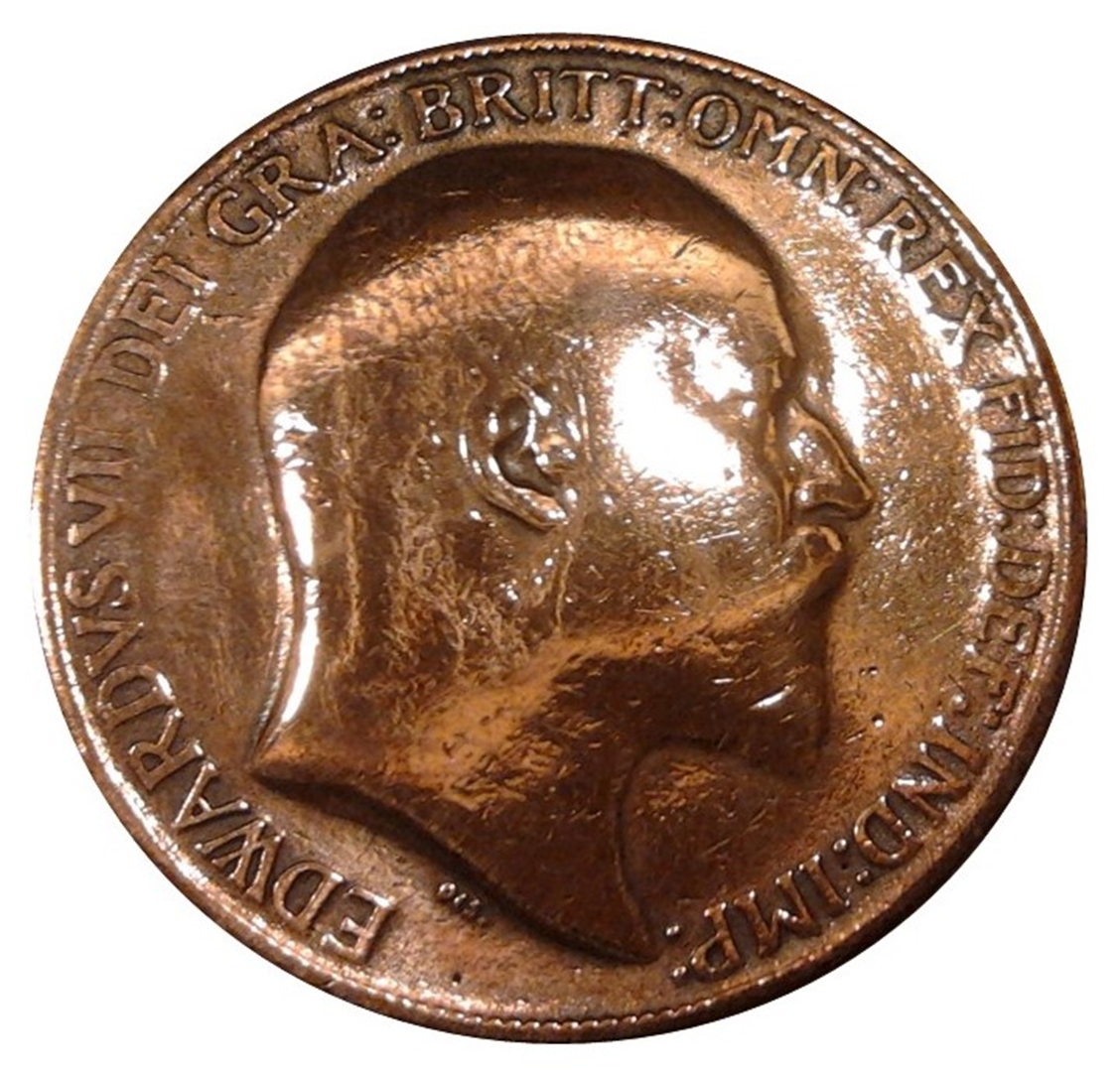 two
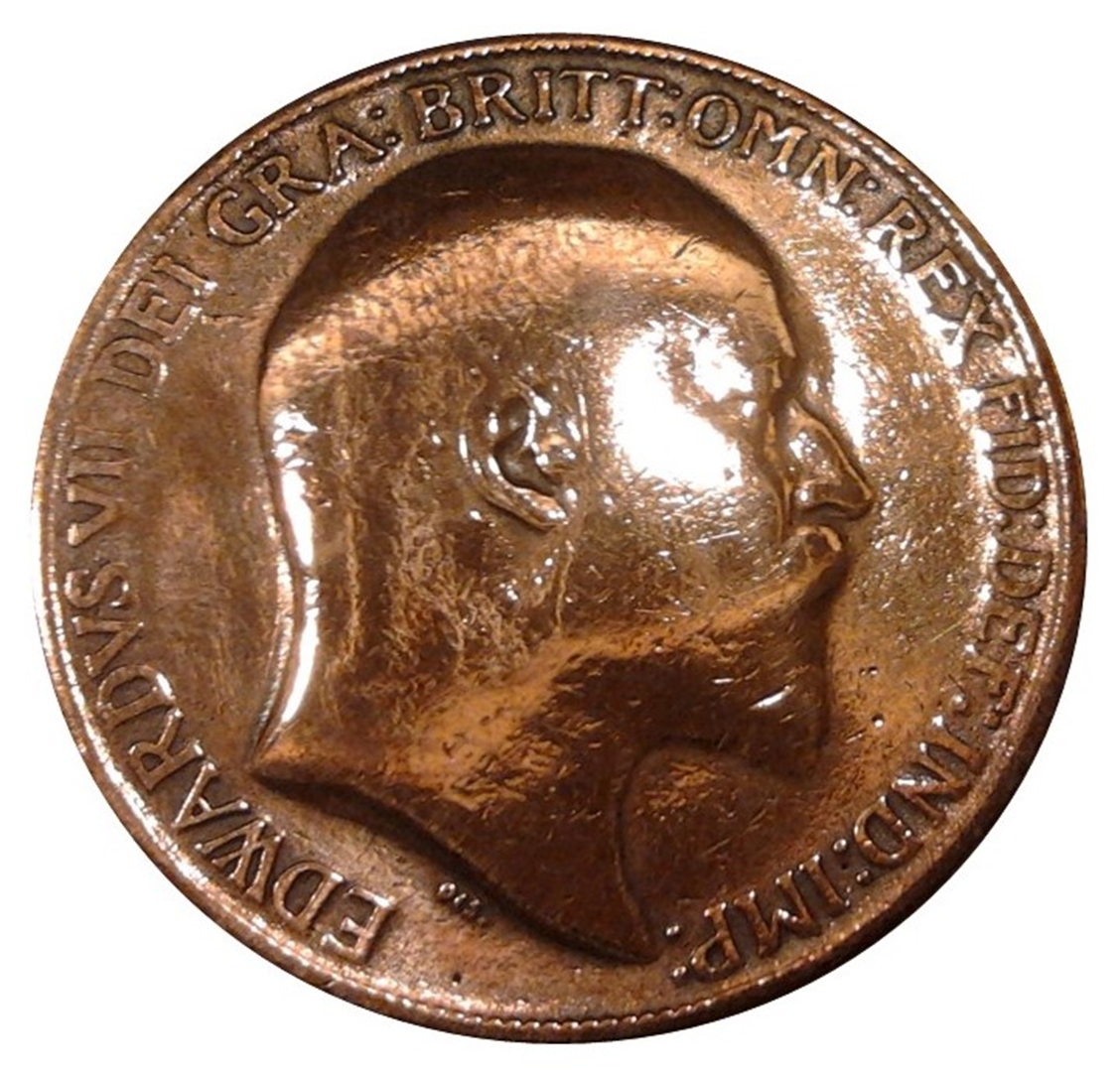 one
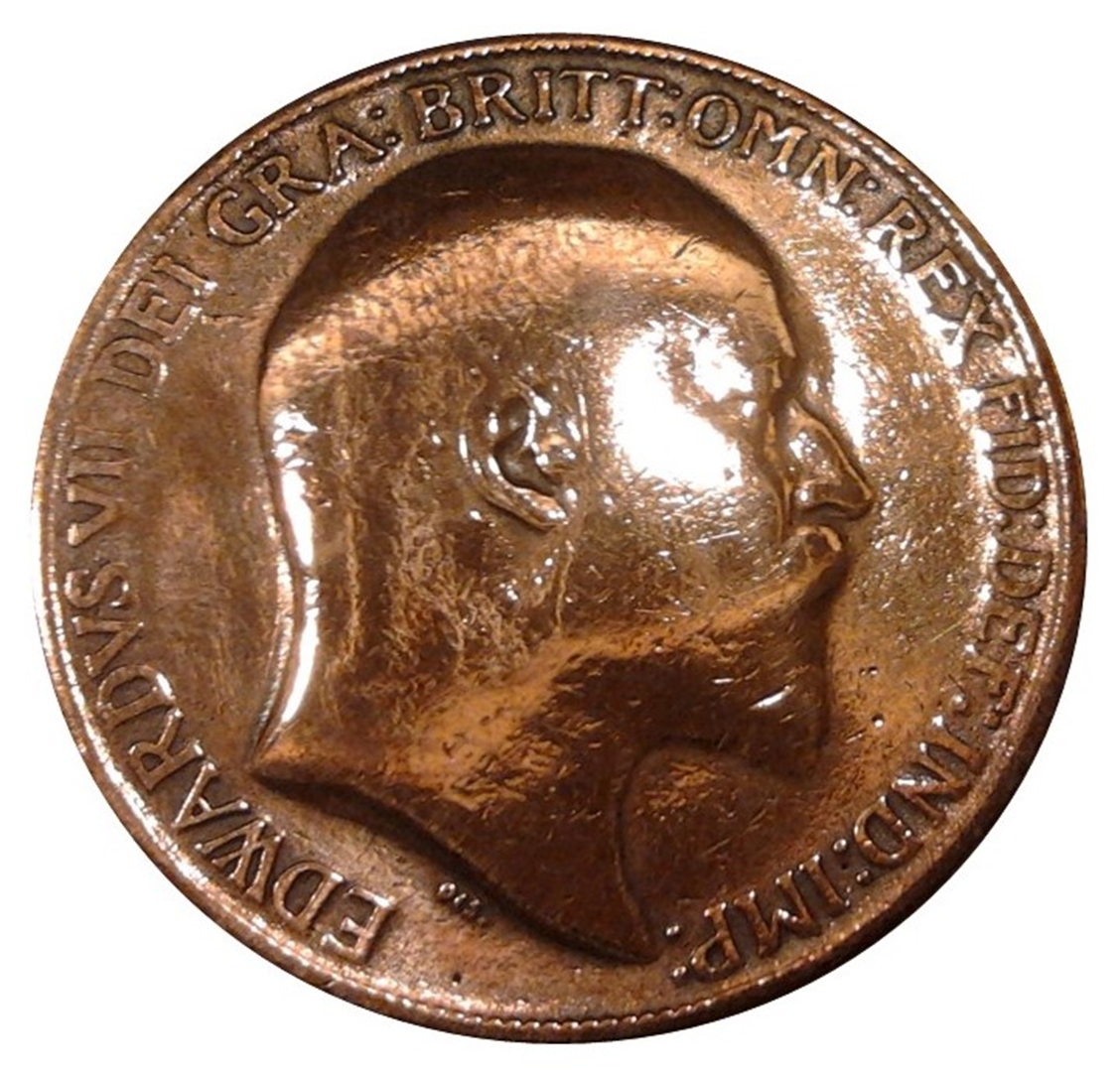 five
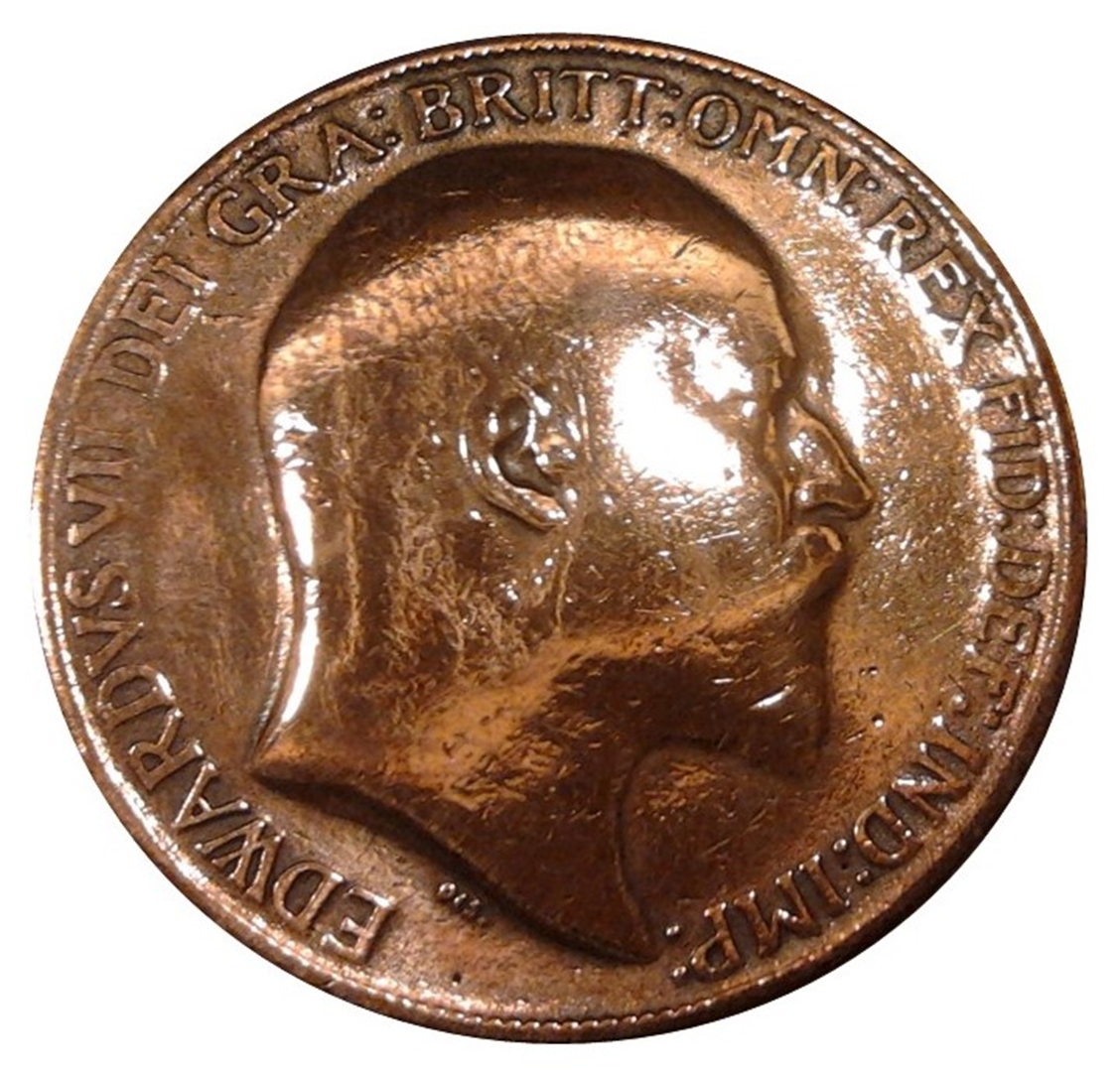 four
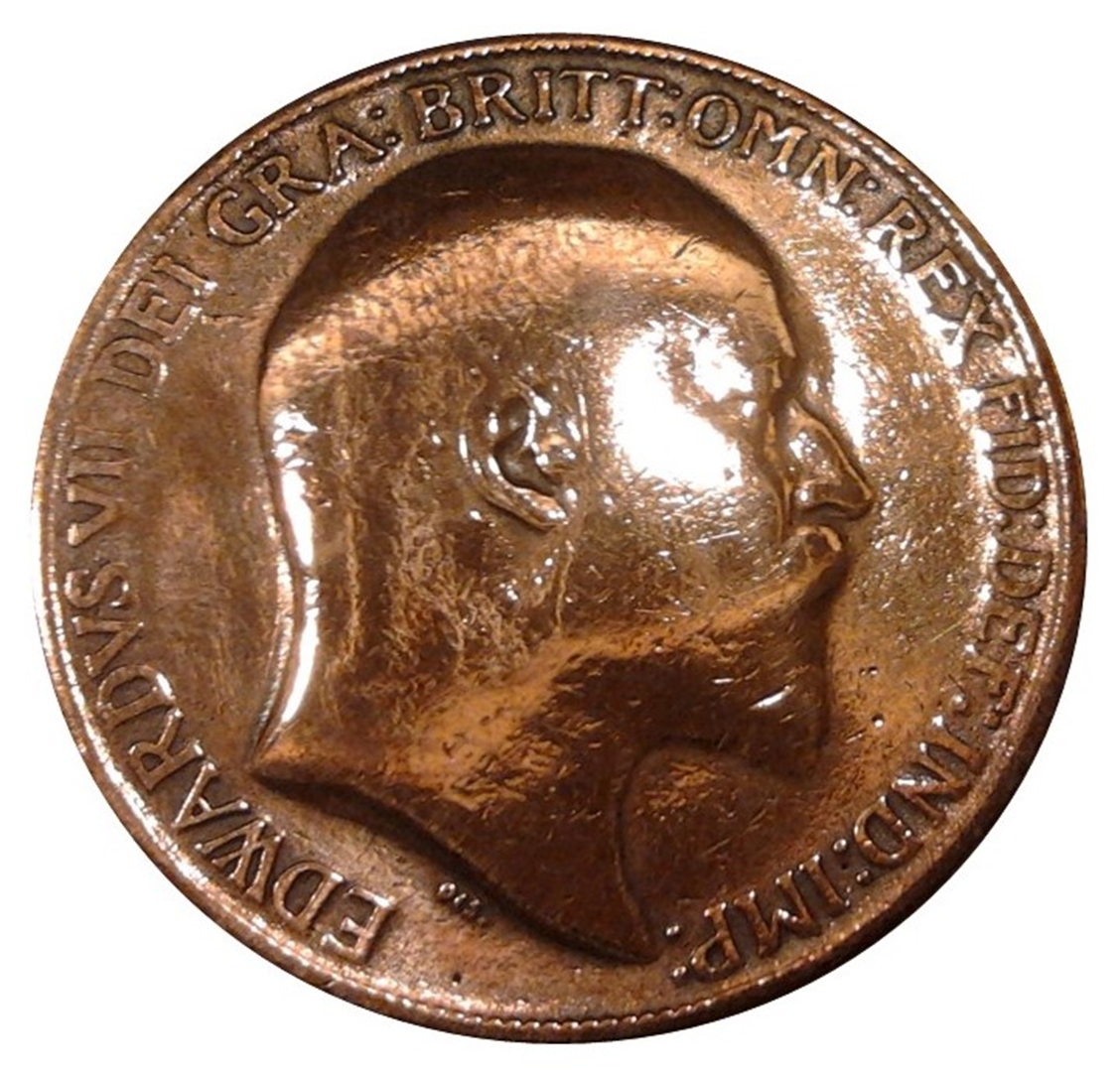 three
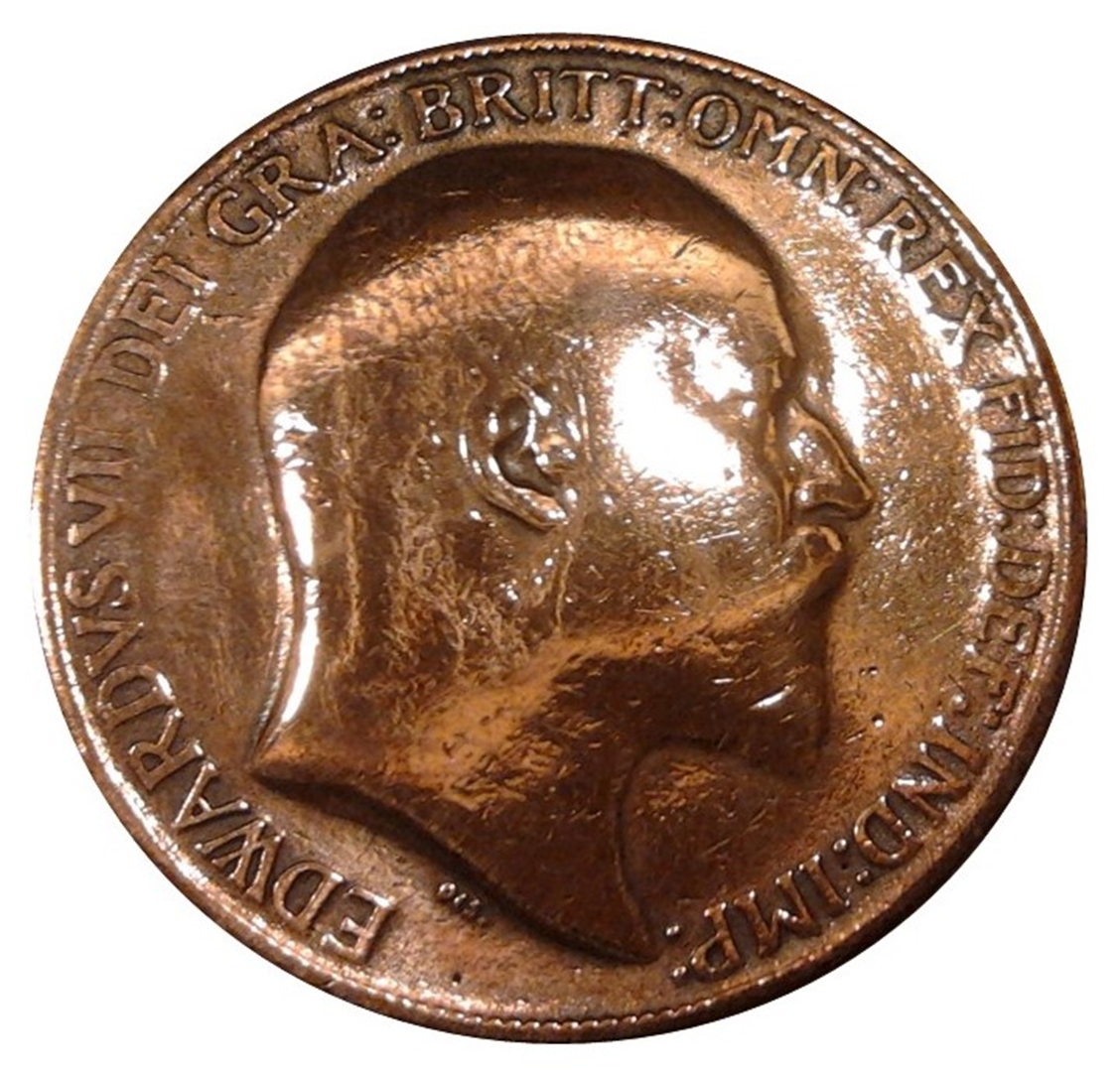 two
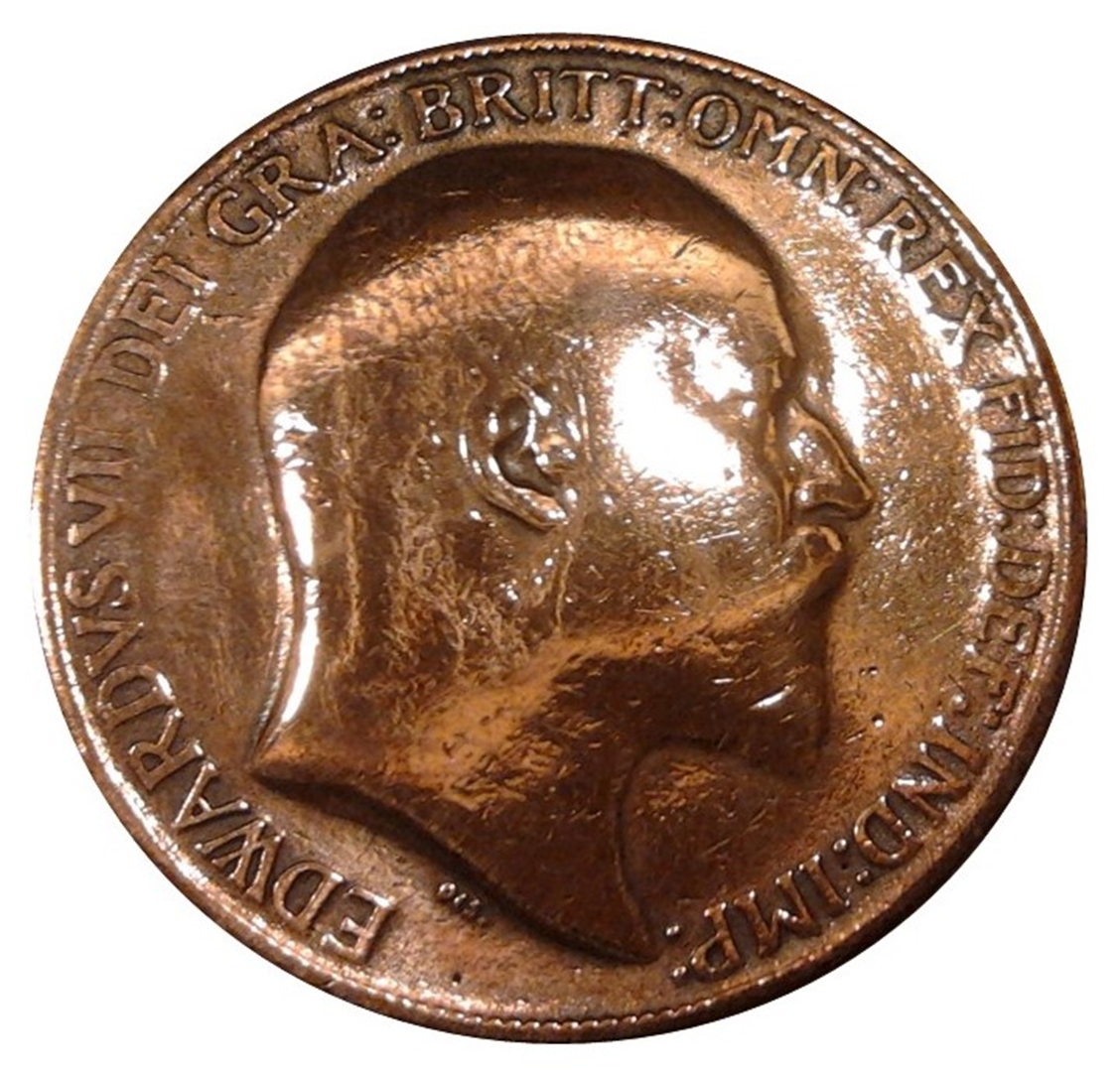 one
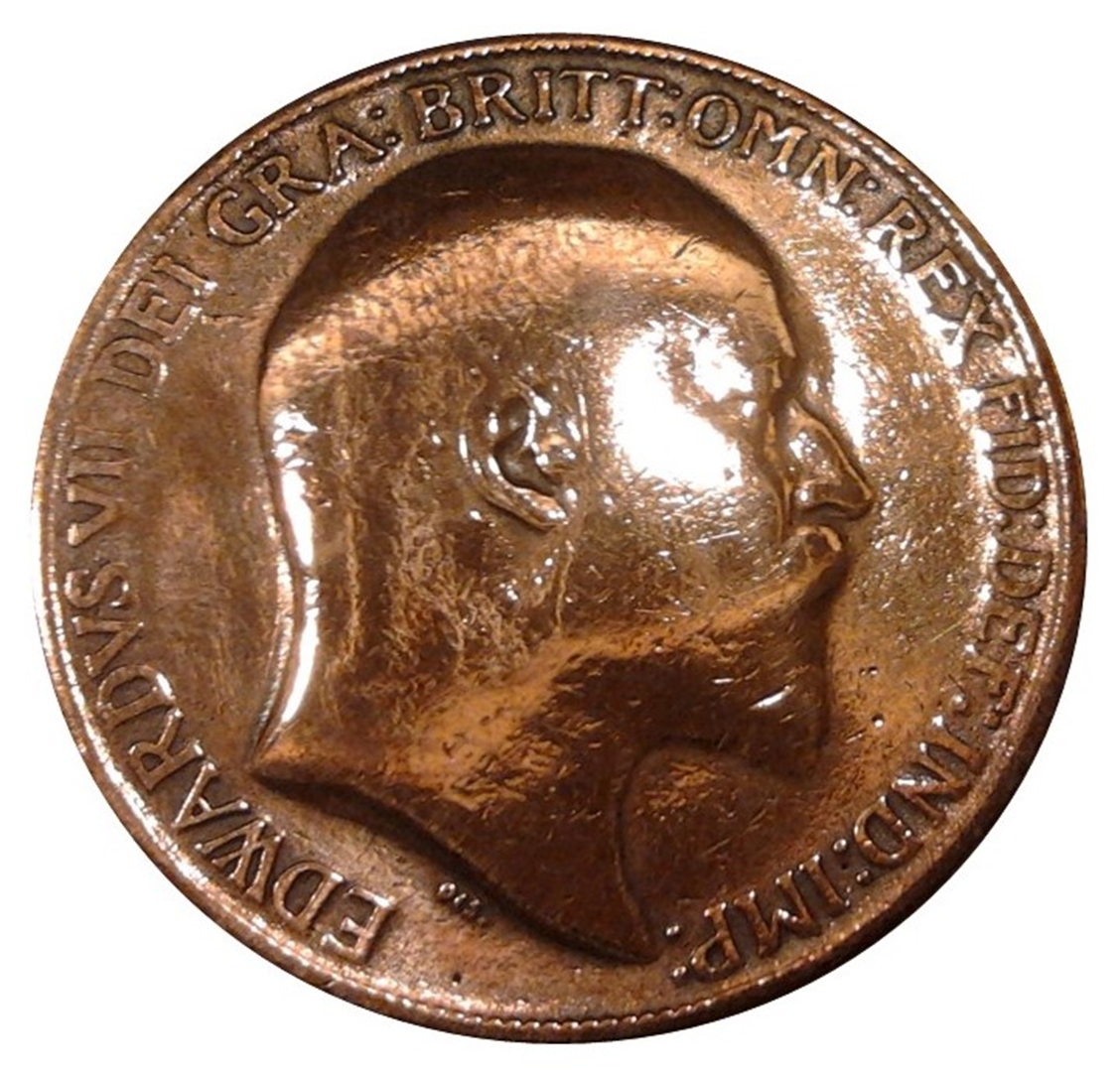 five
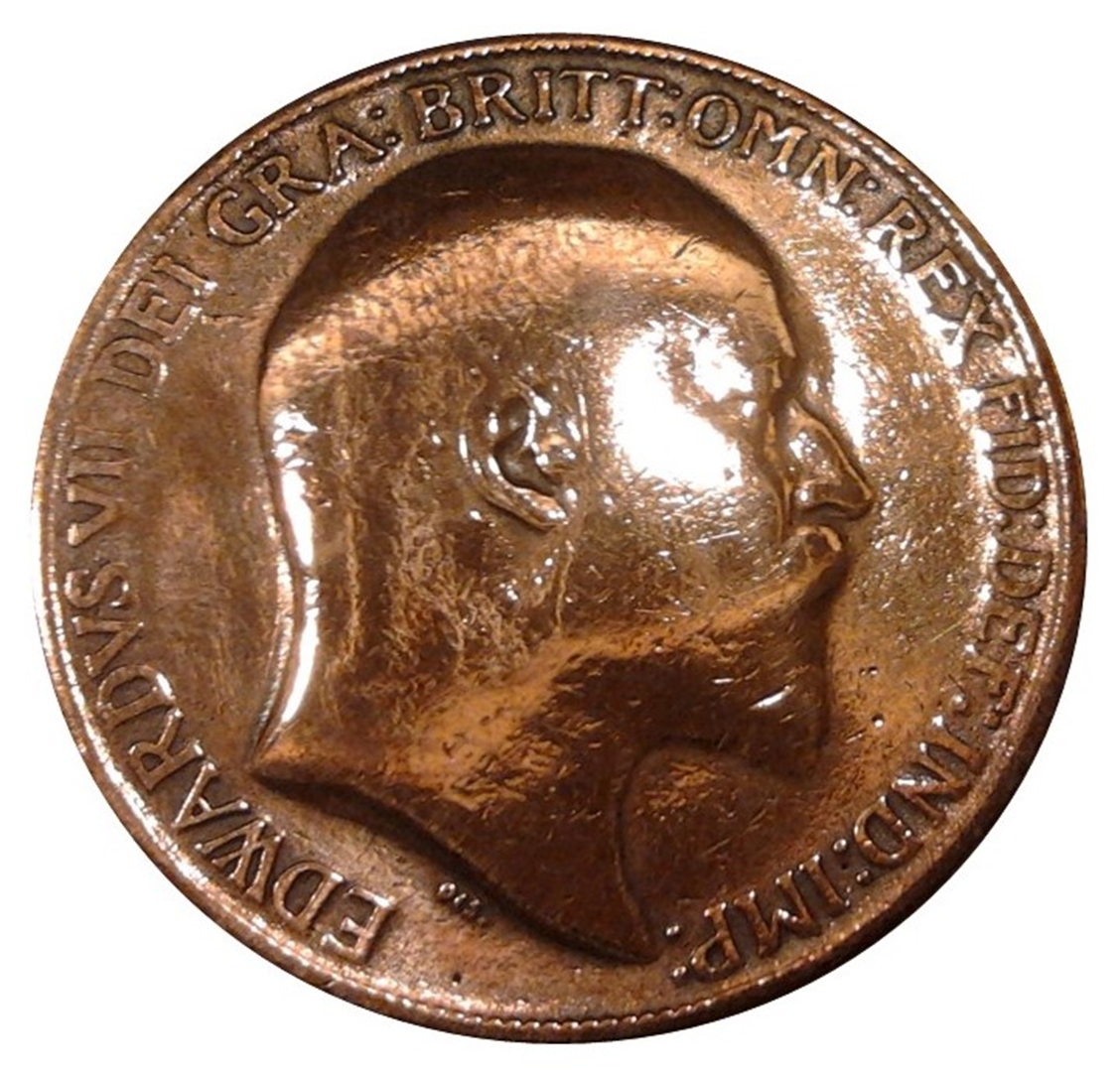 four
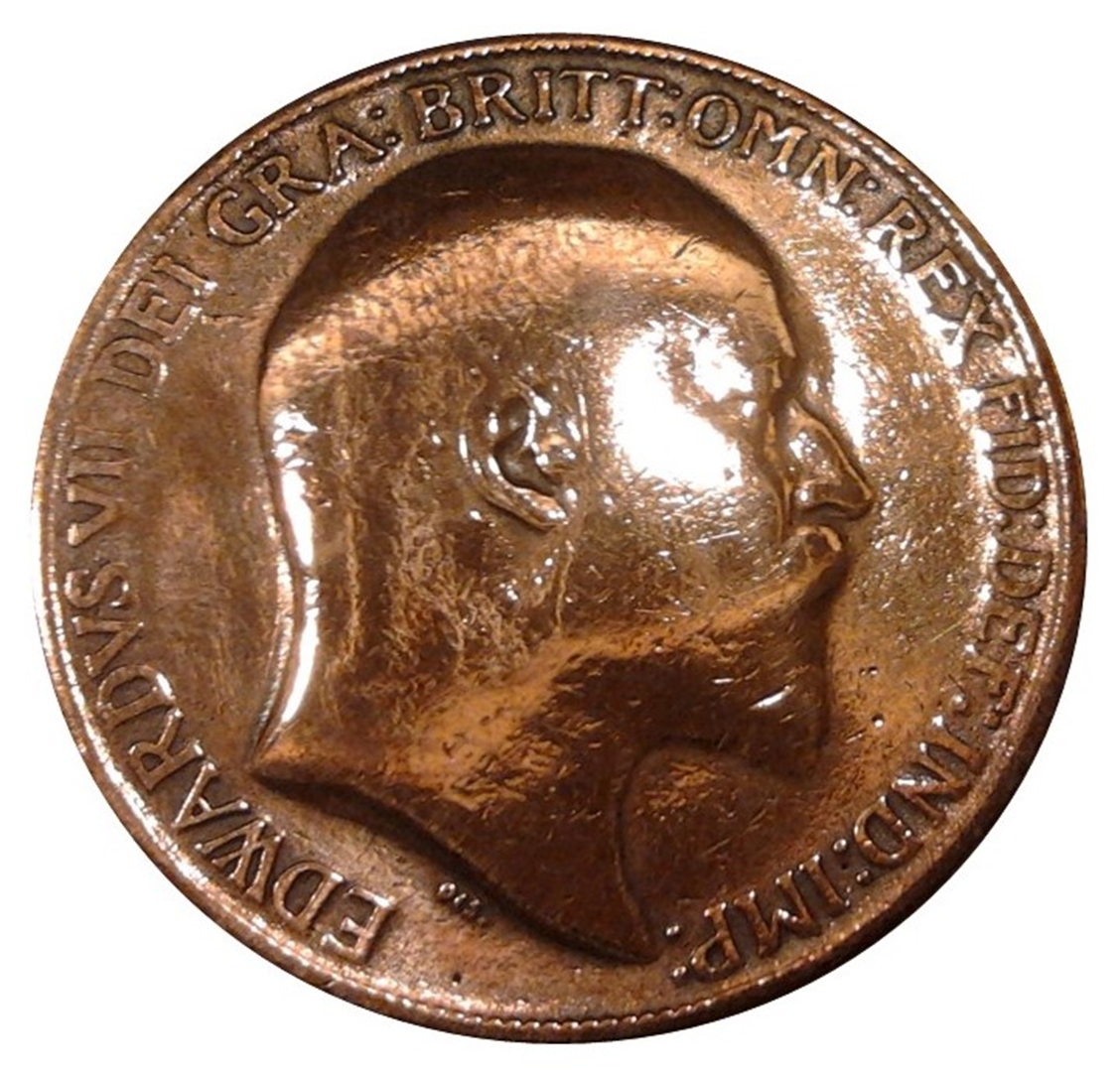 three
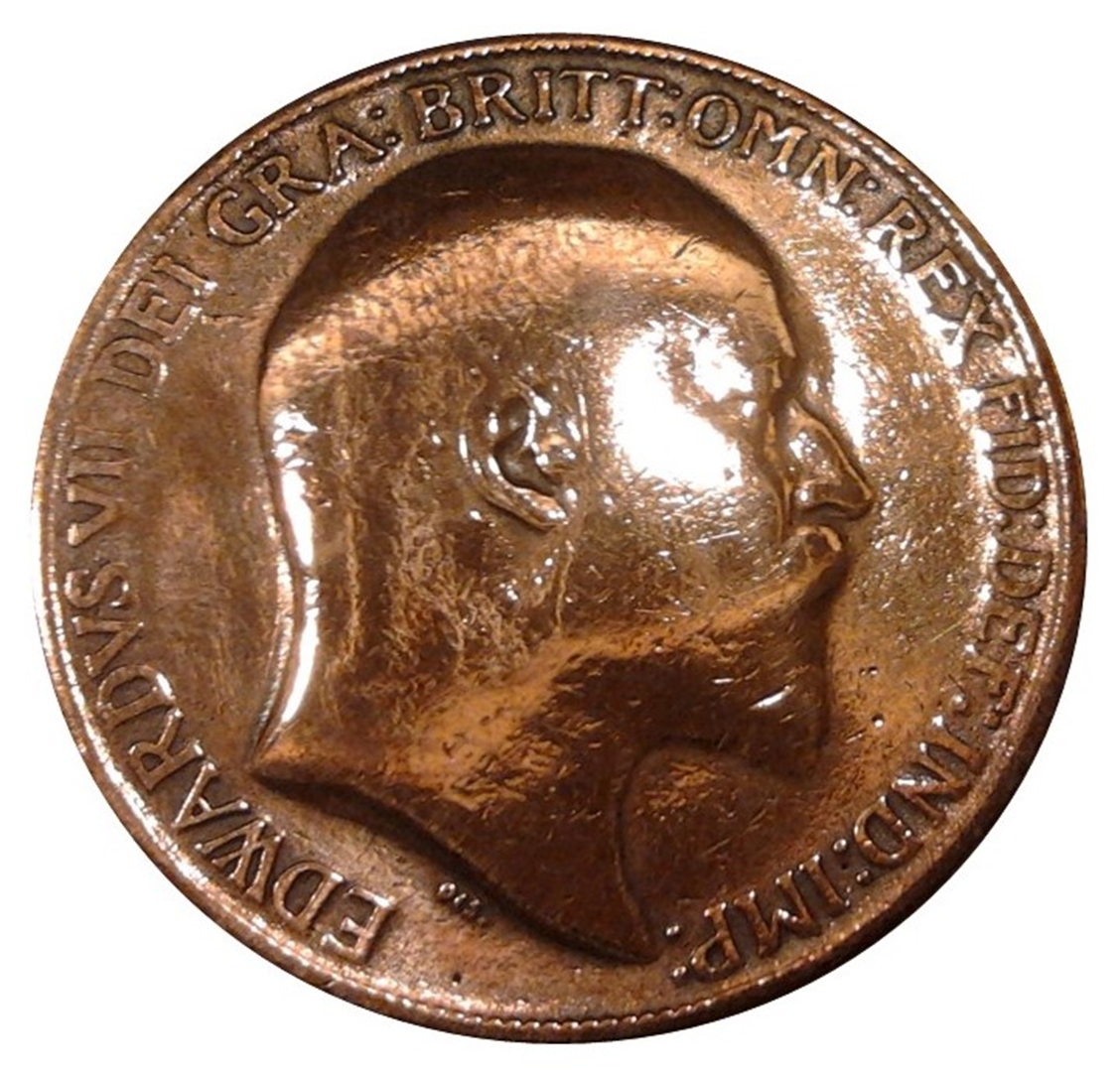 two
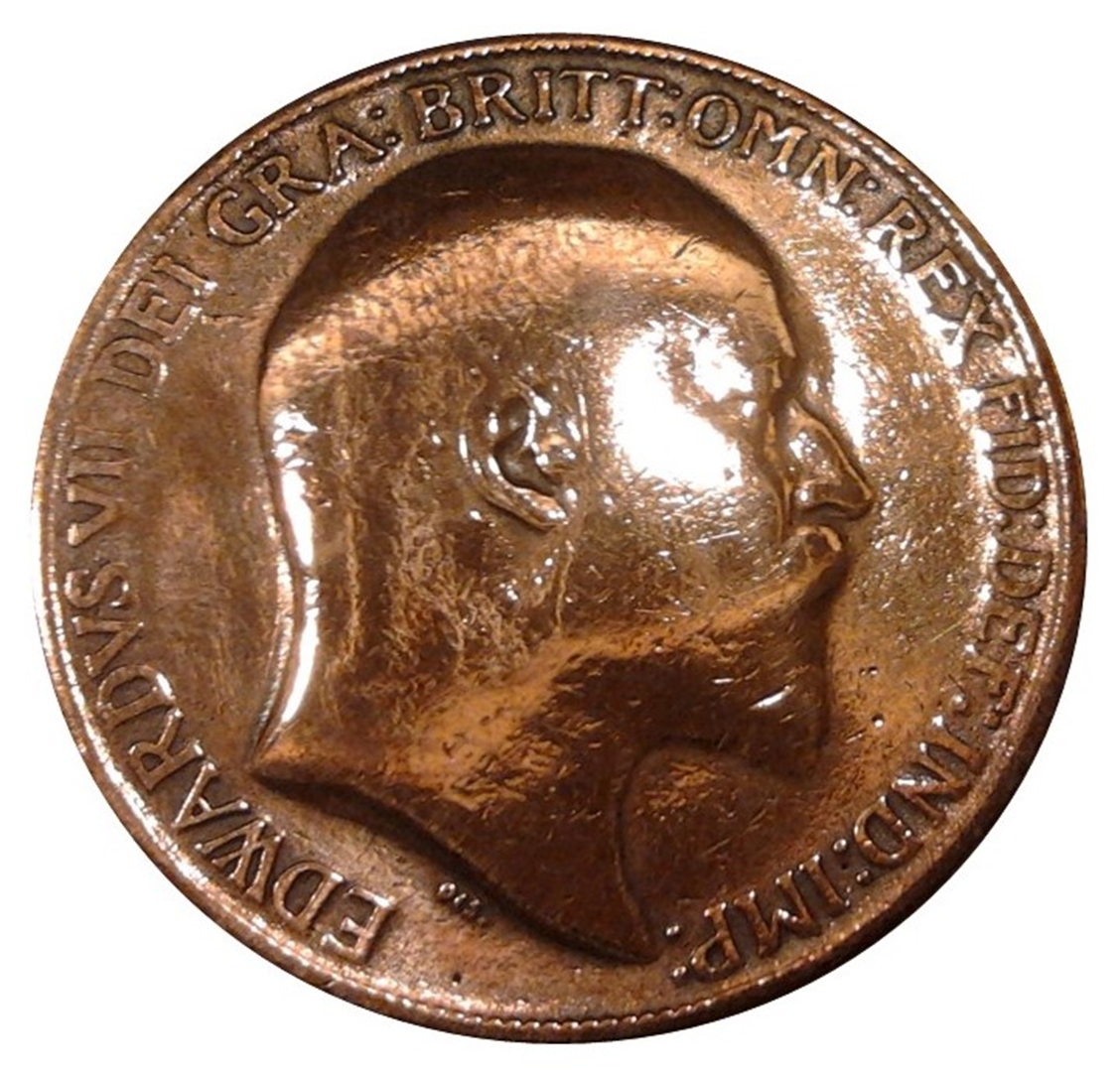 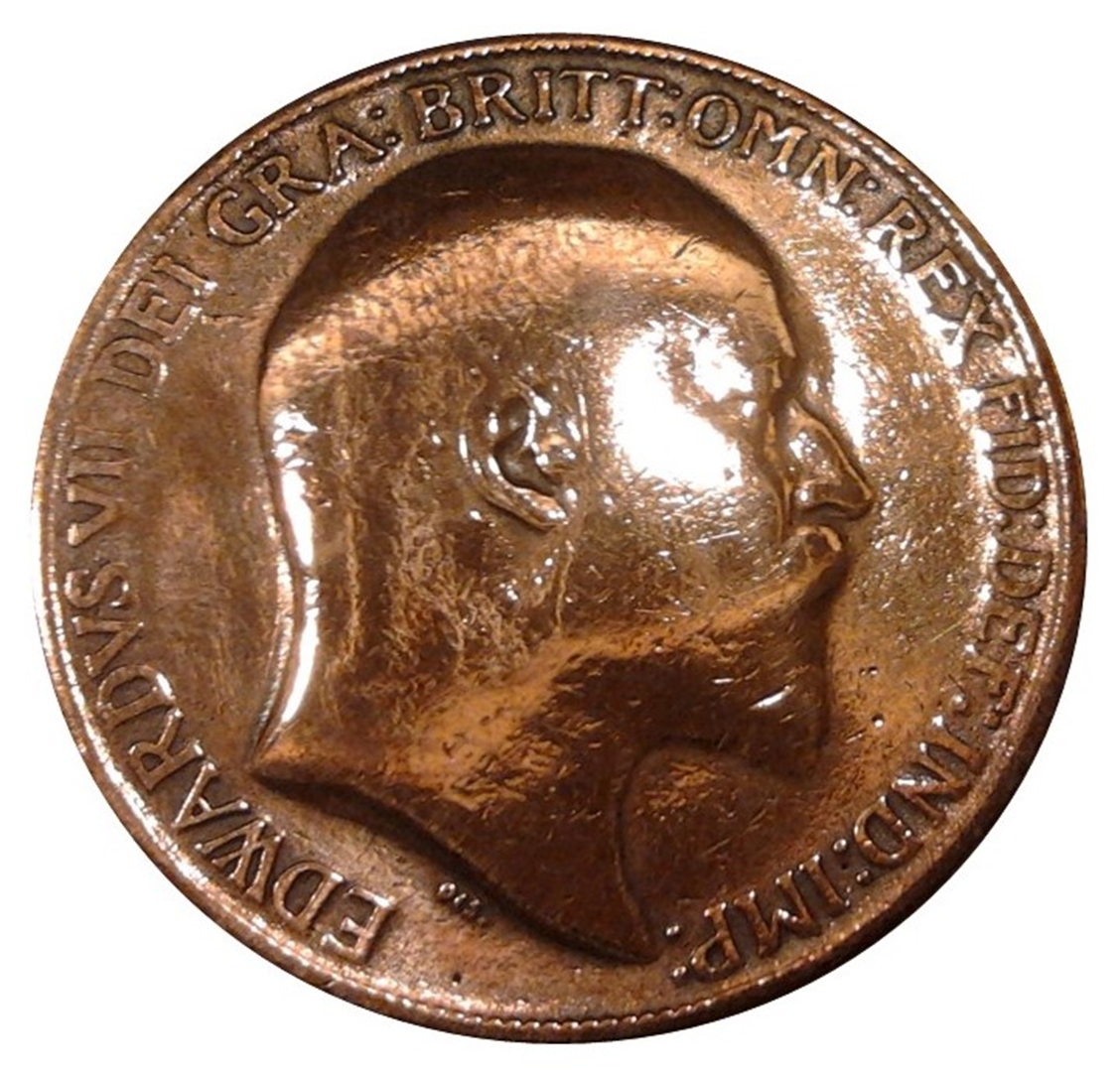 six
one
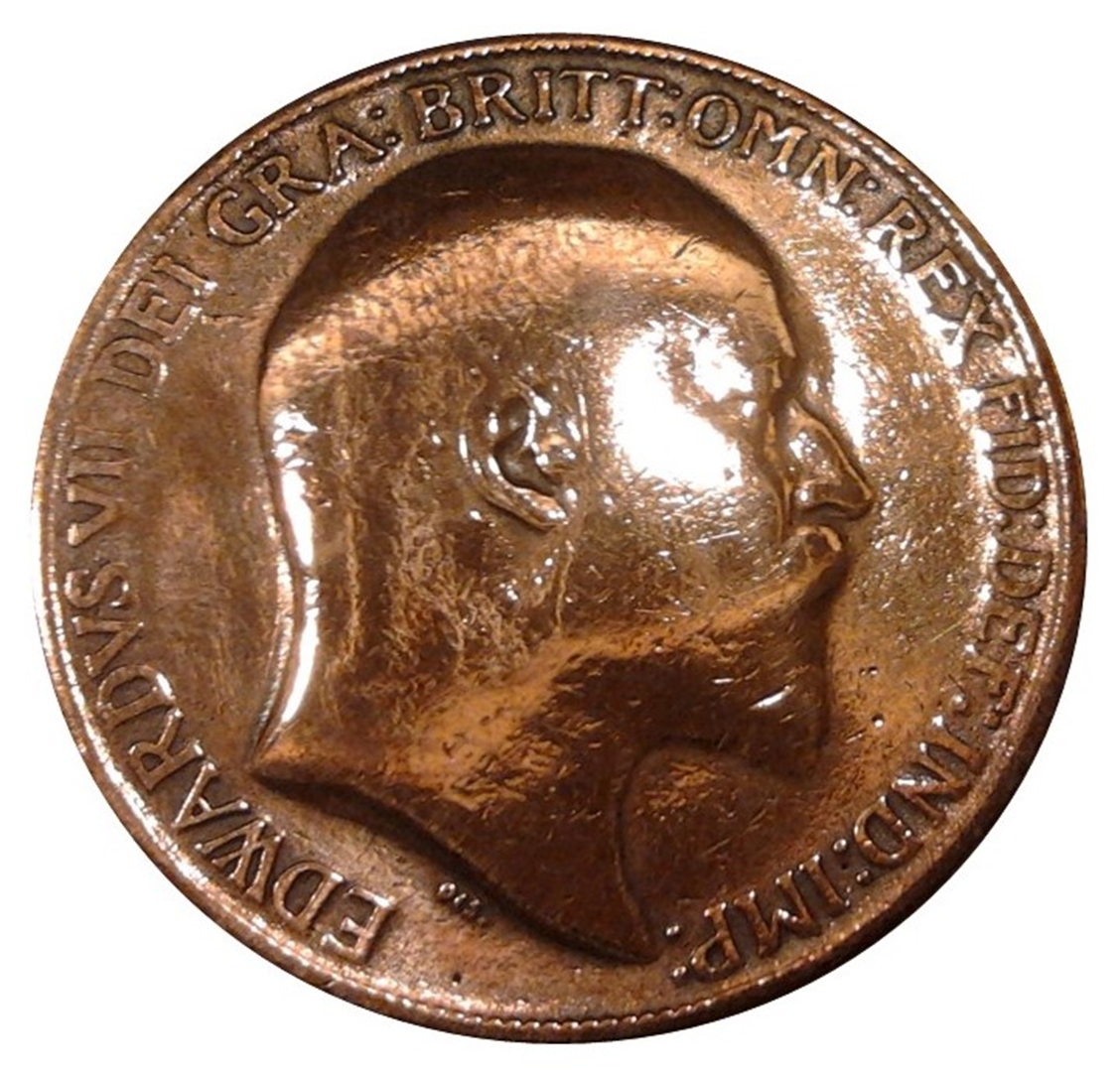 five
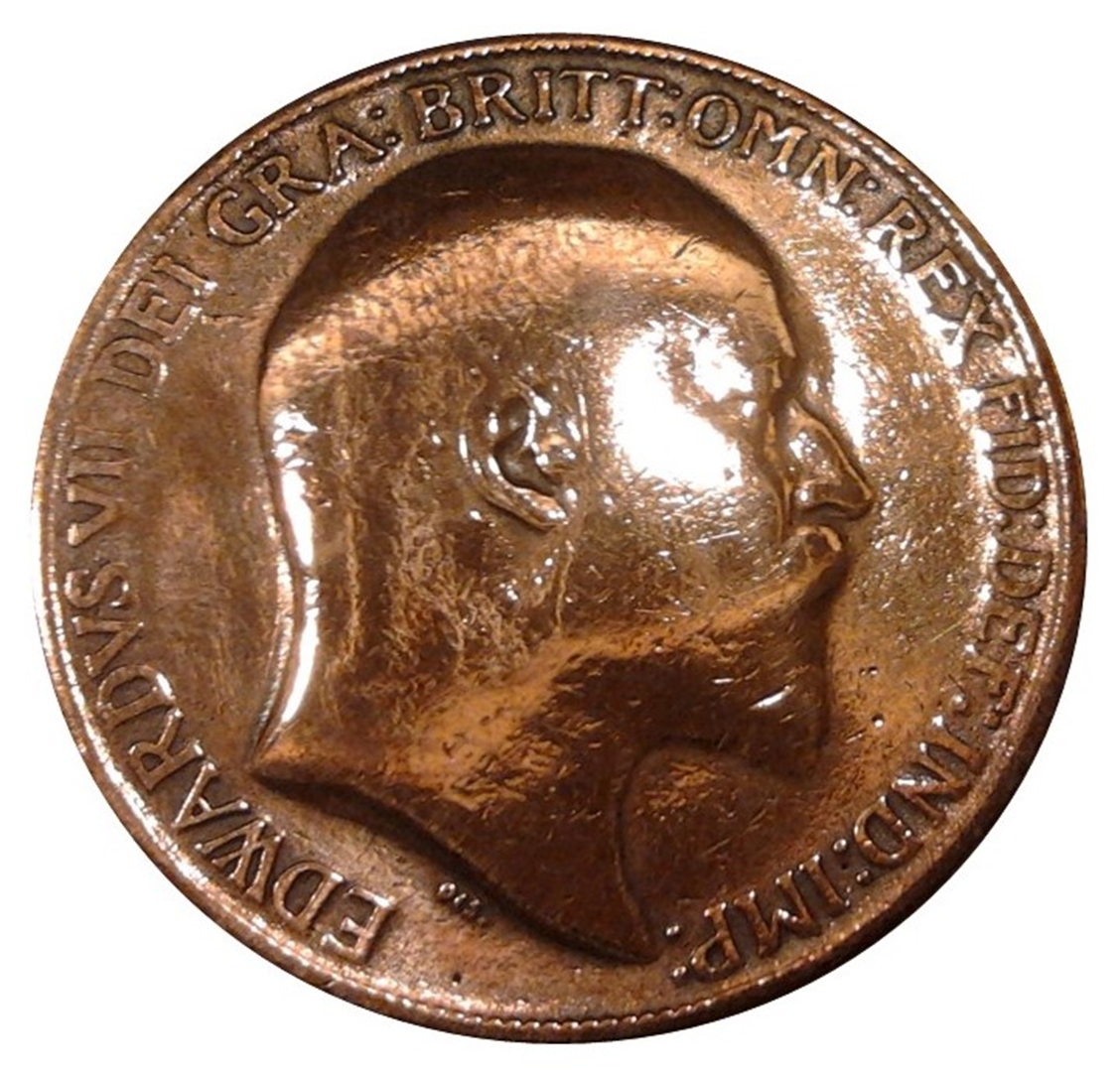 four
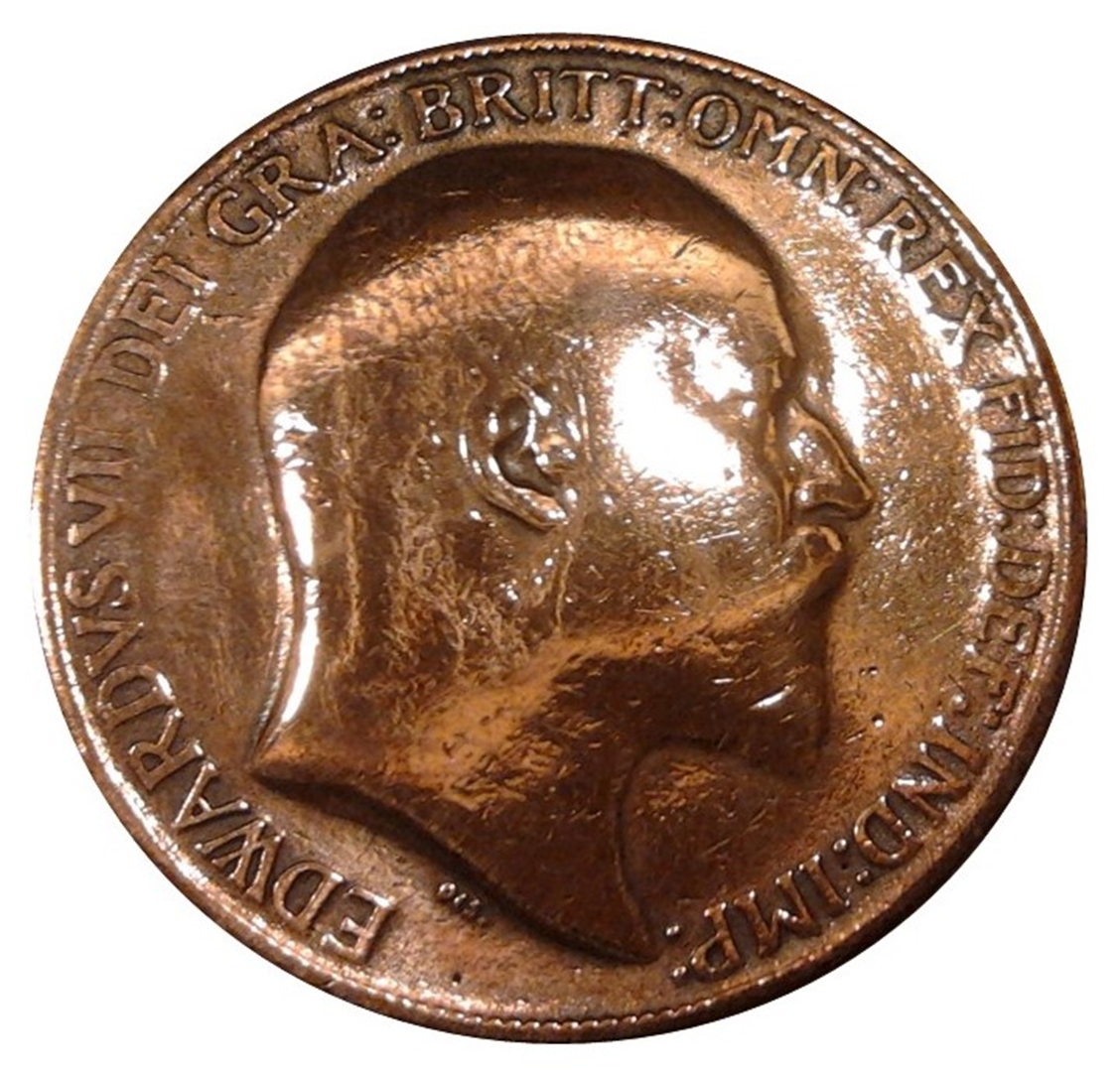 three
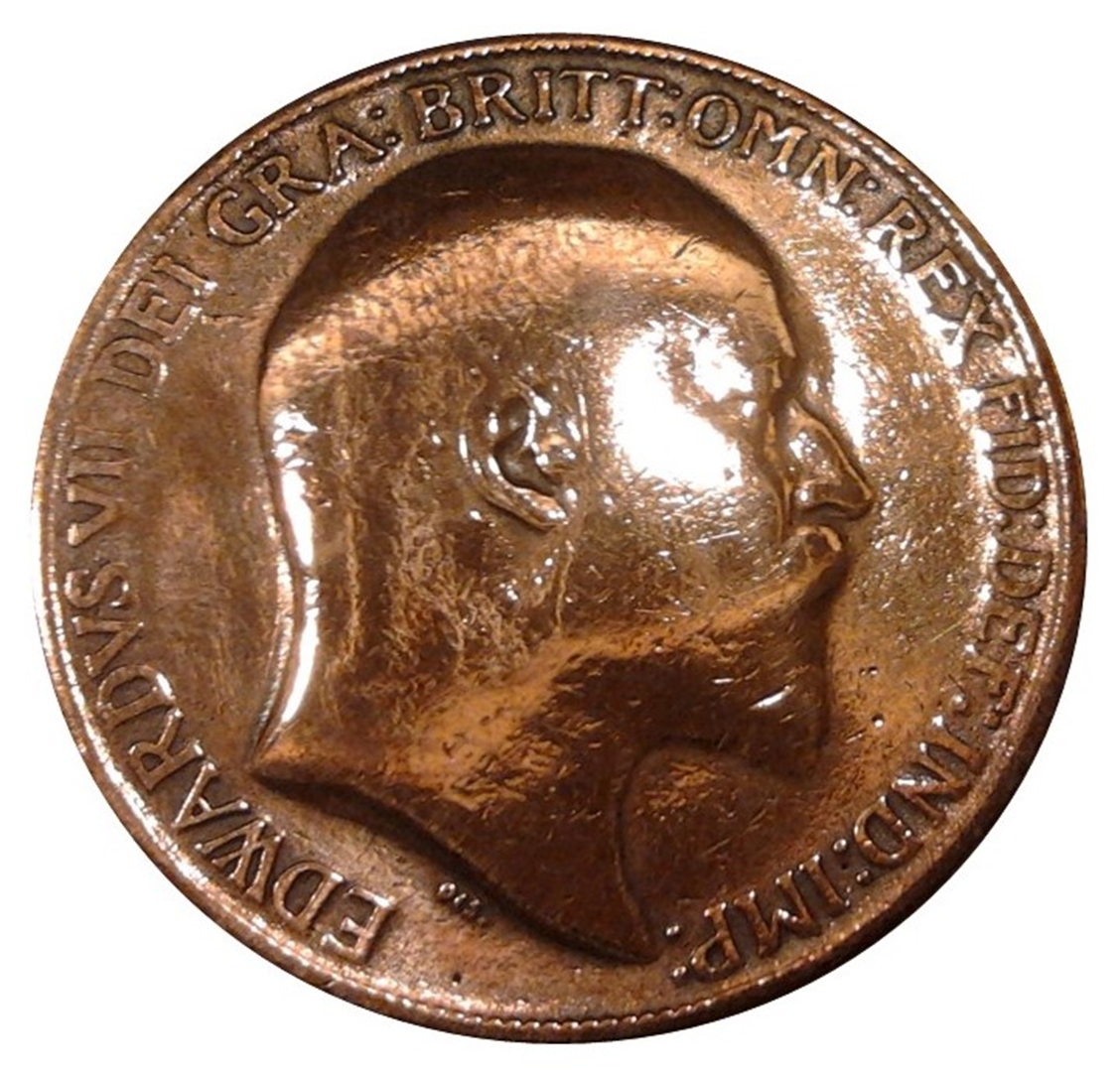 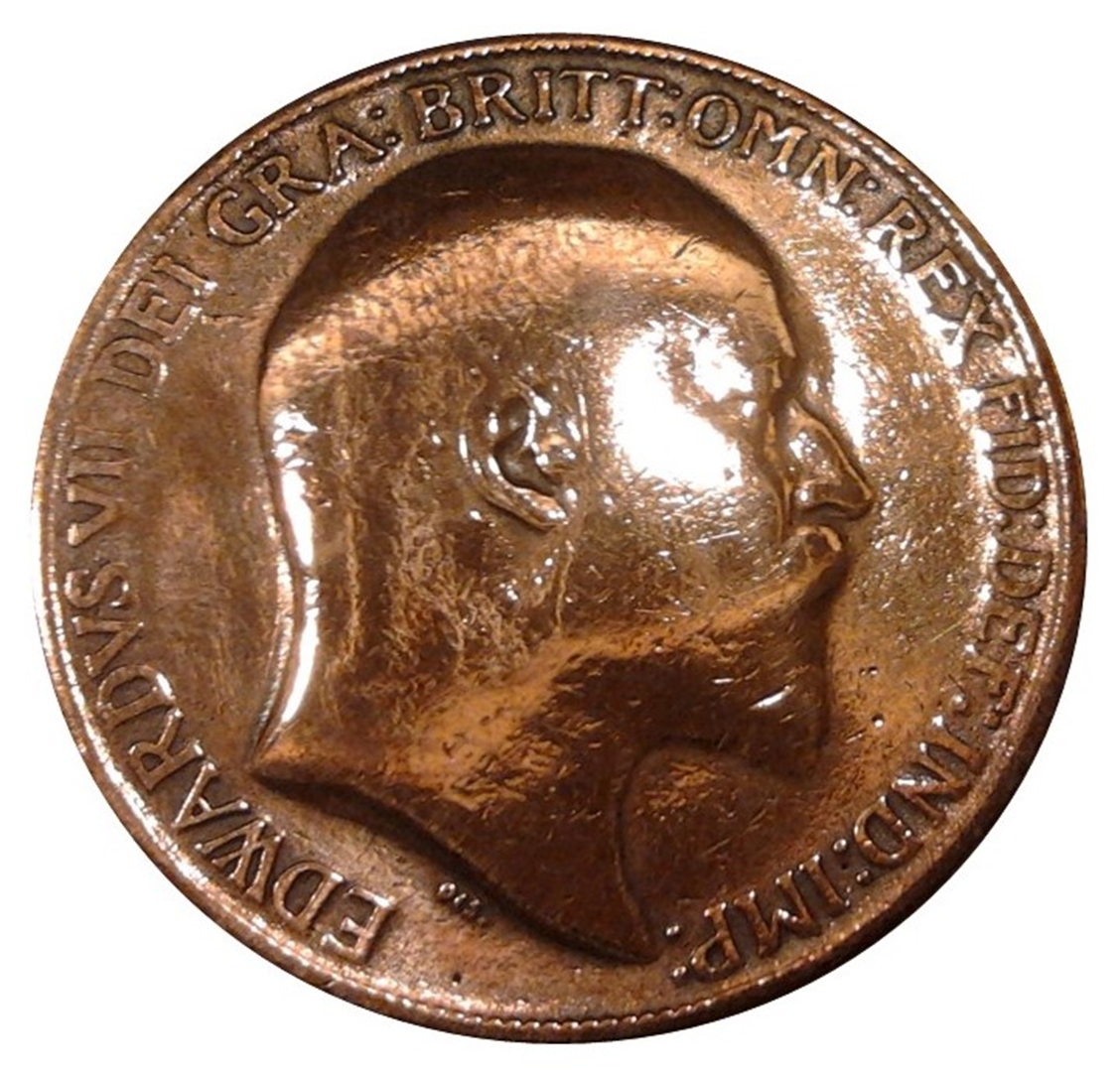 two
seven
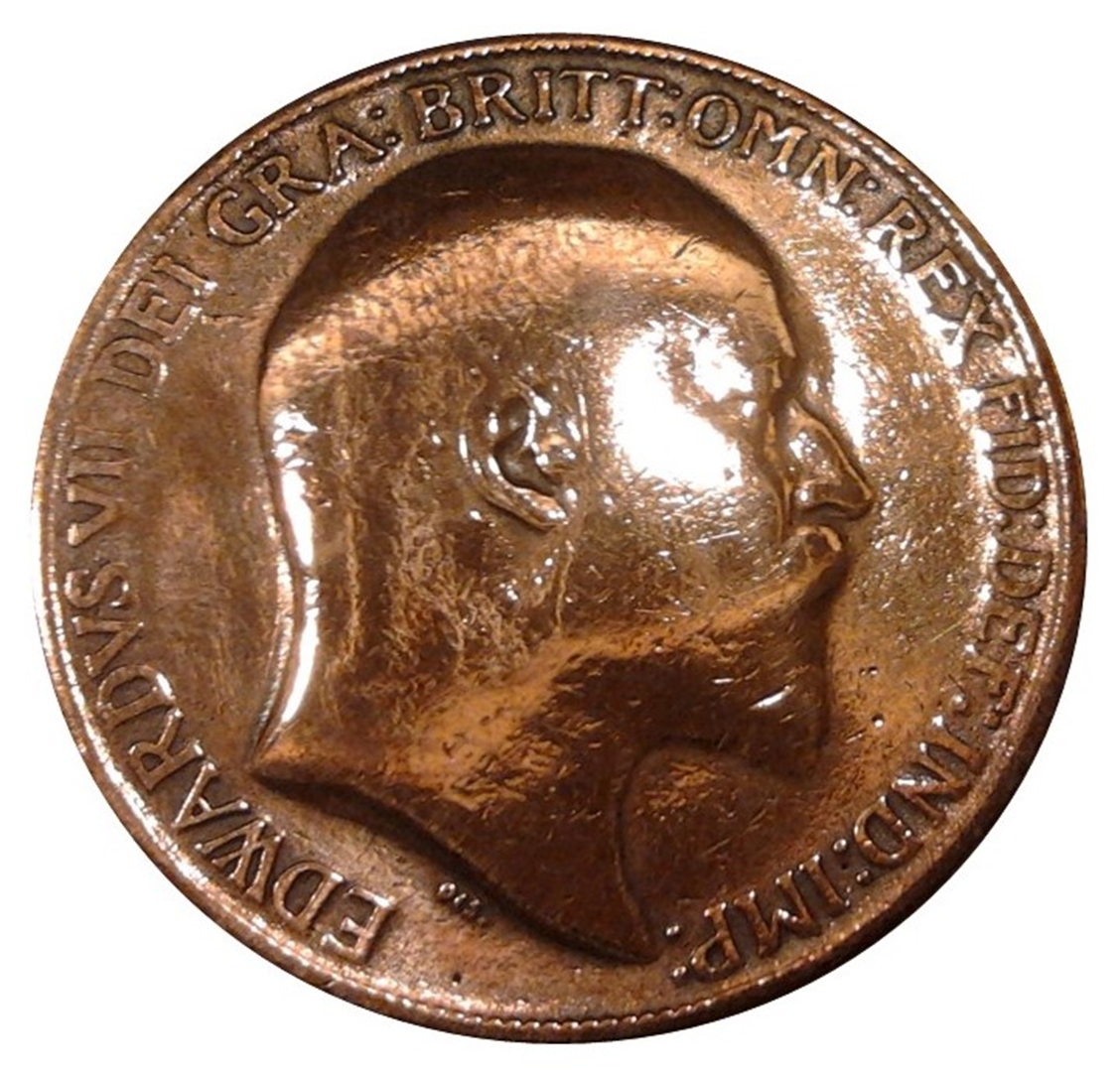 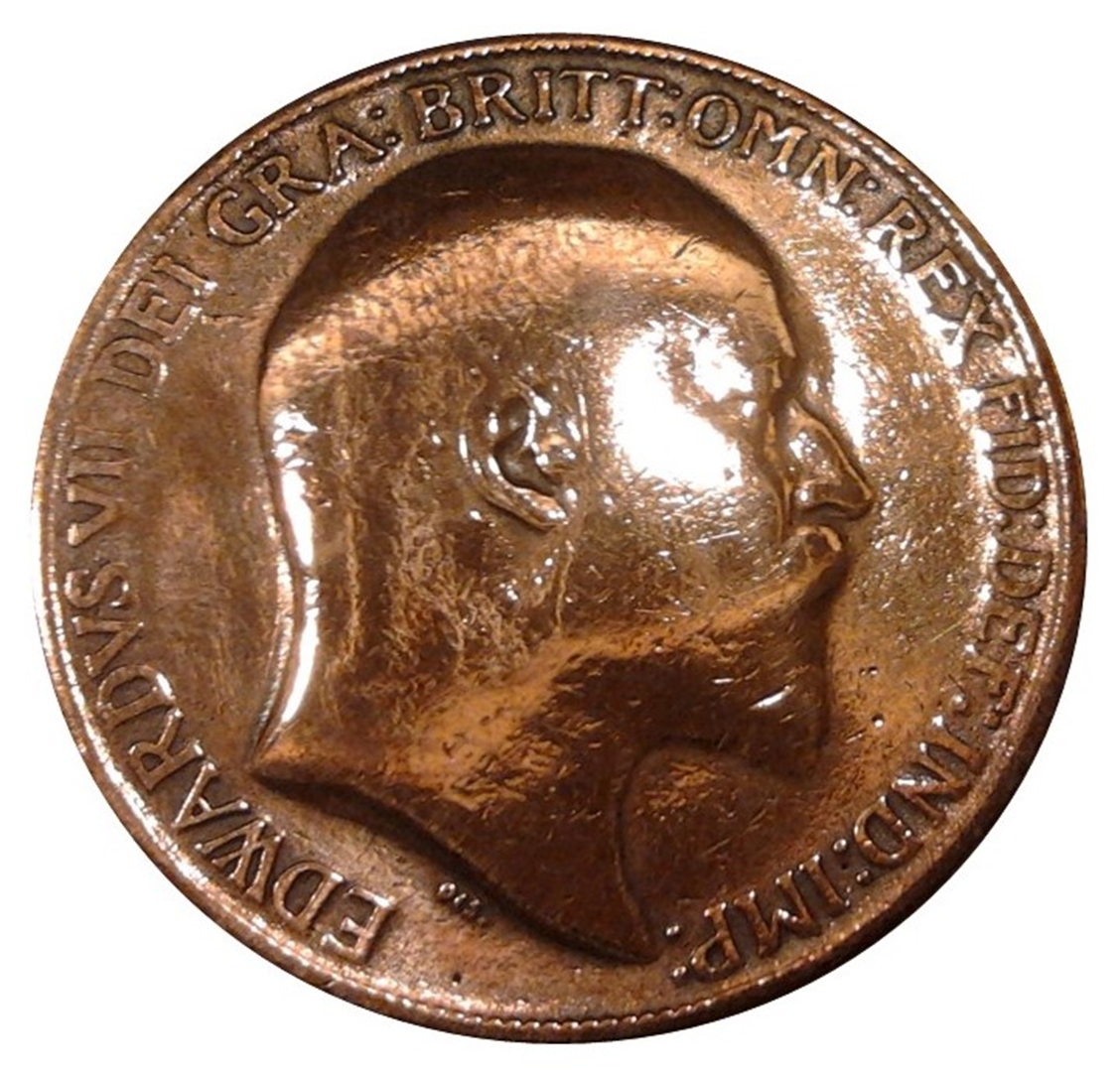 six
one
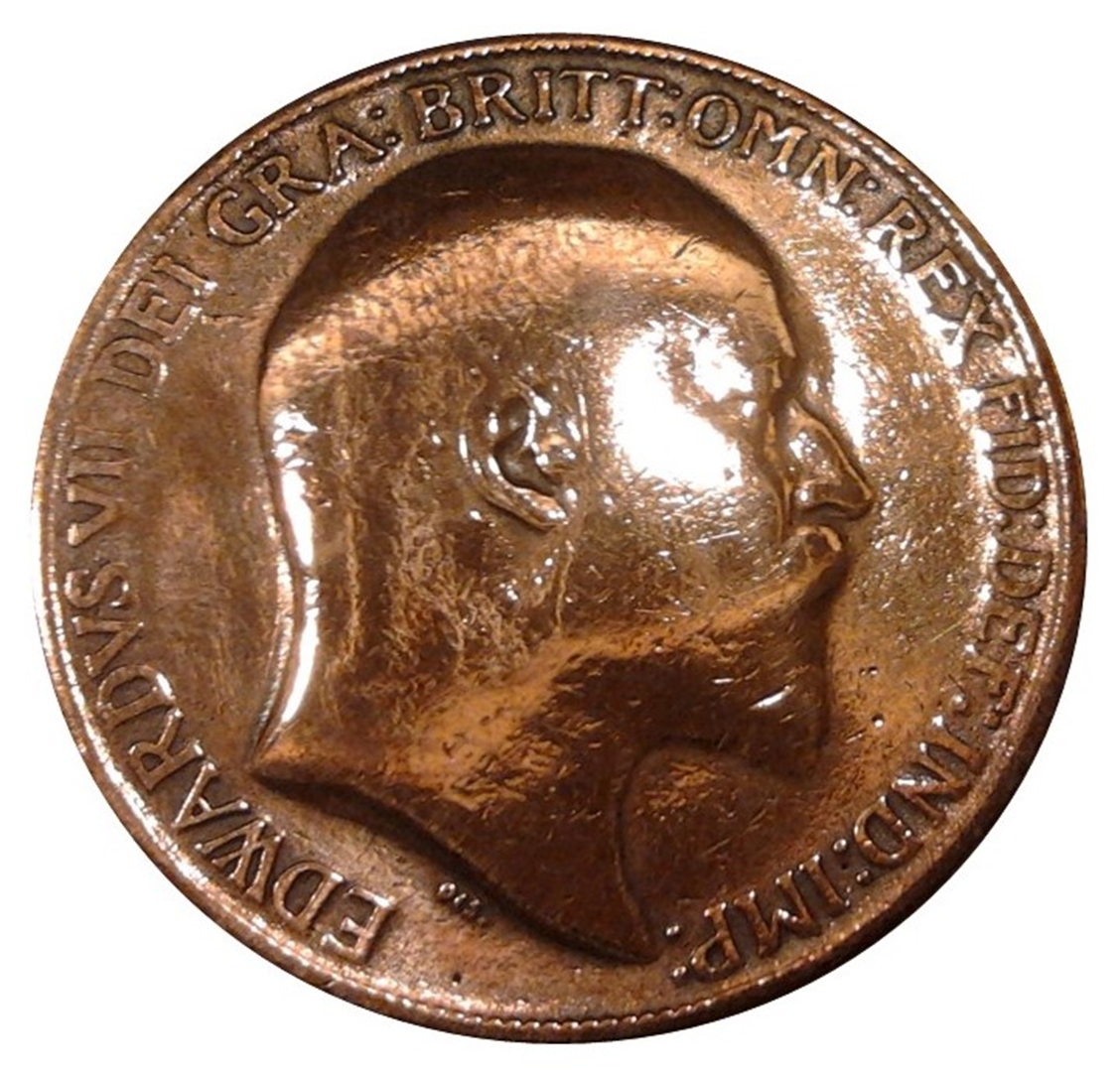 five
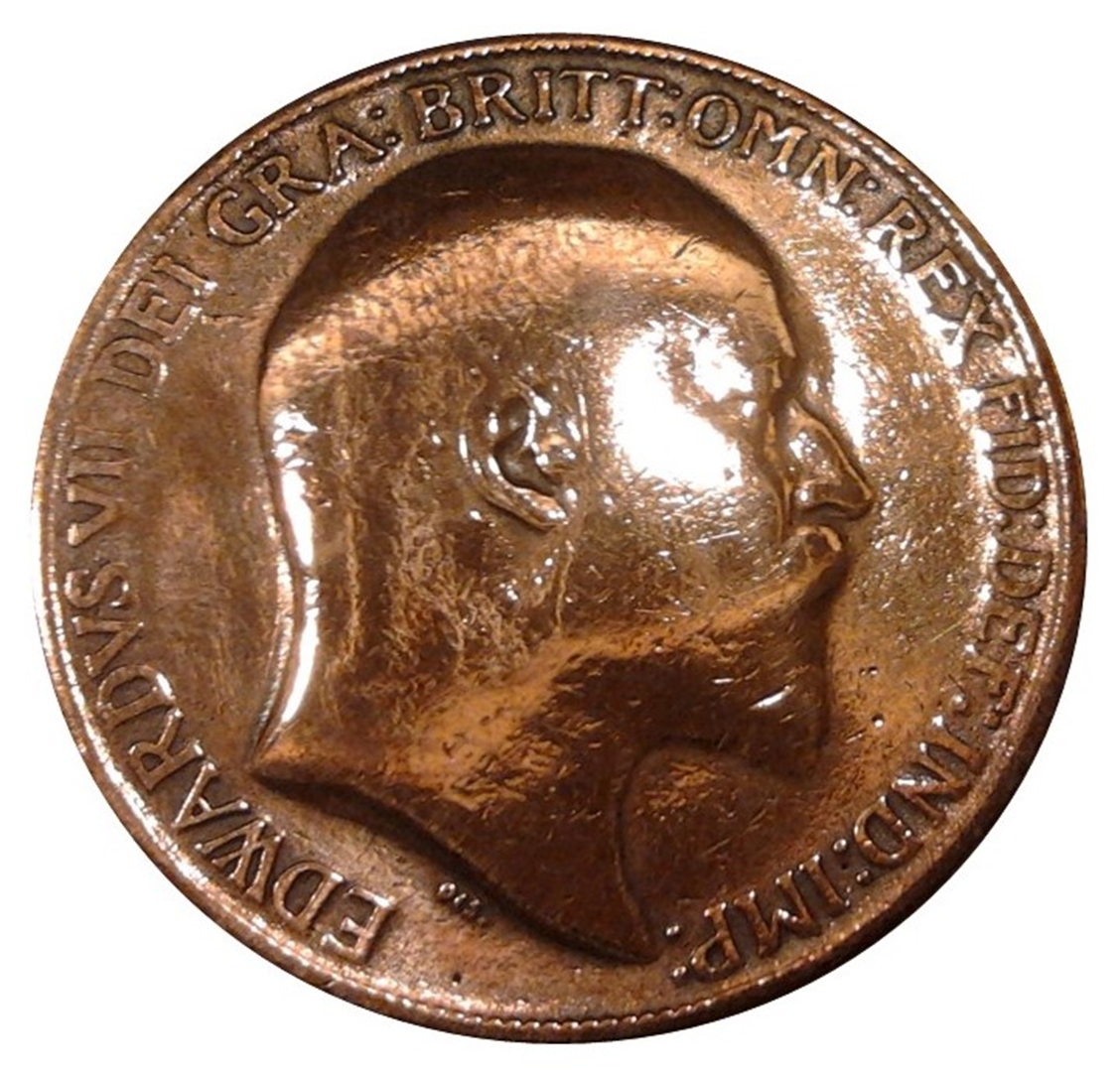 four
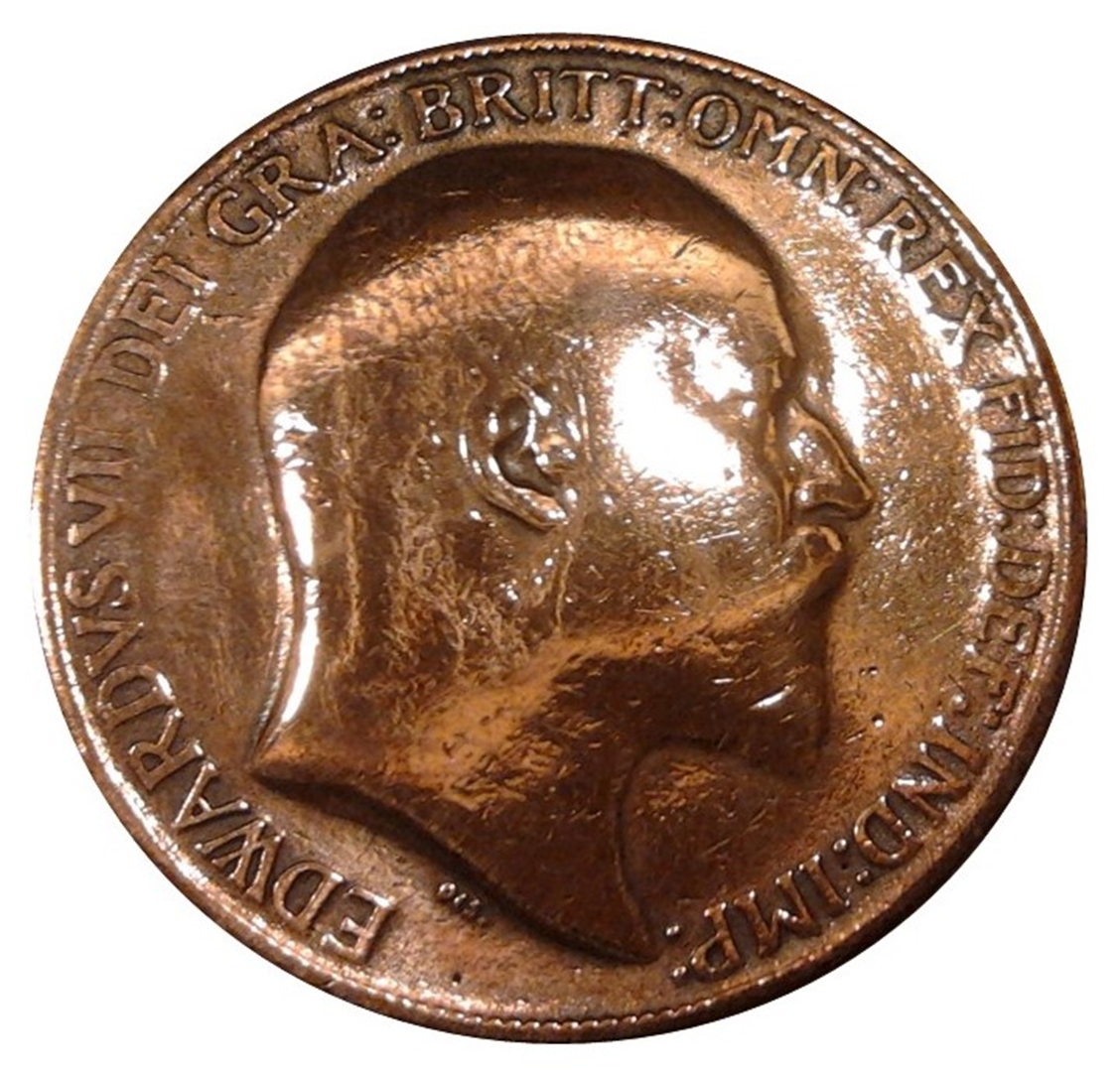 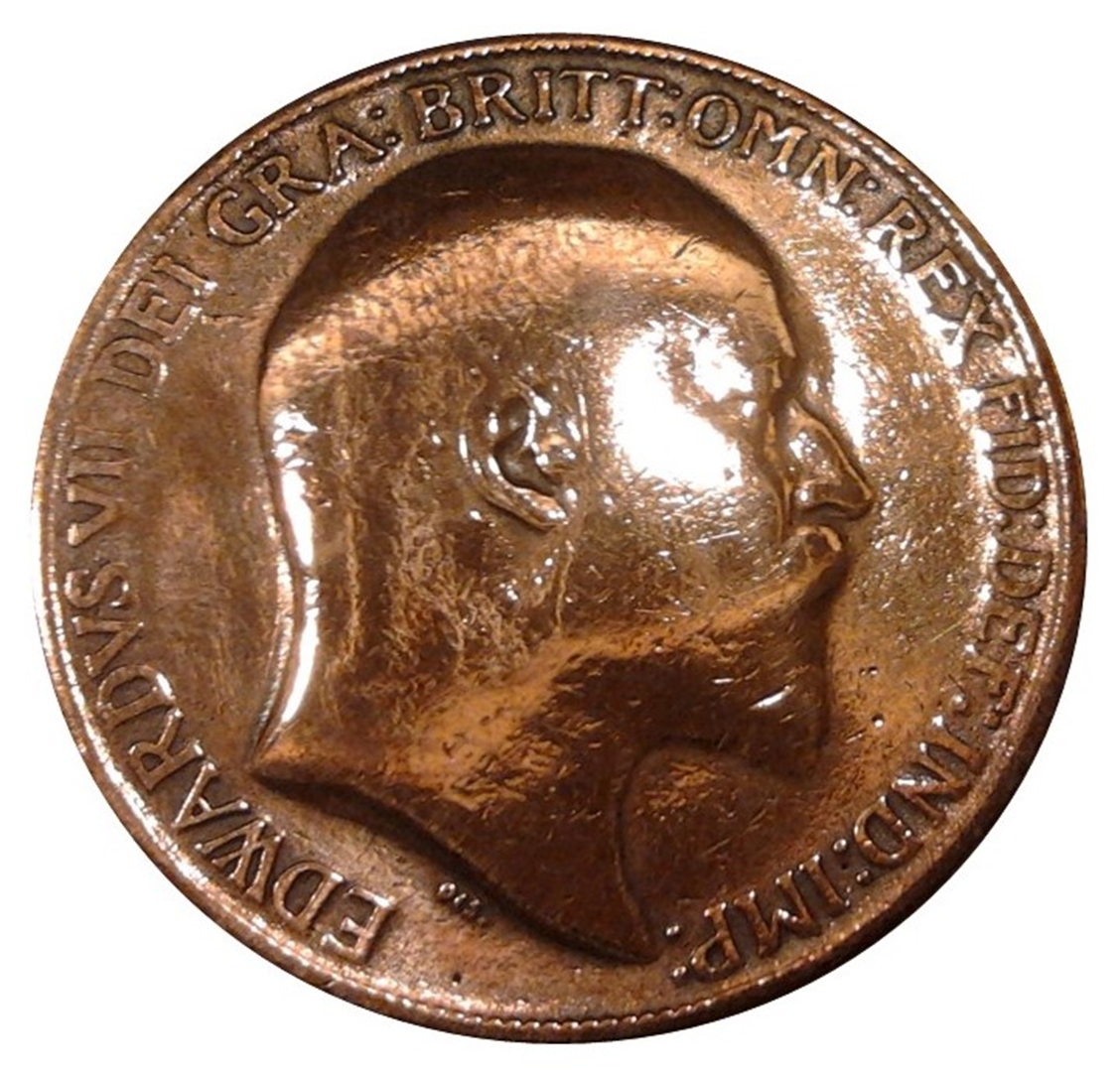 eight
three
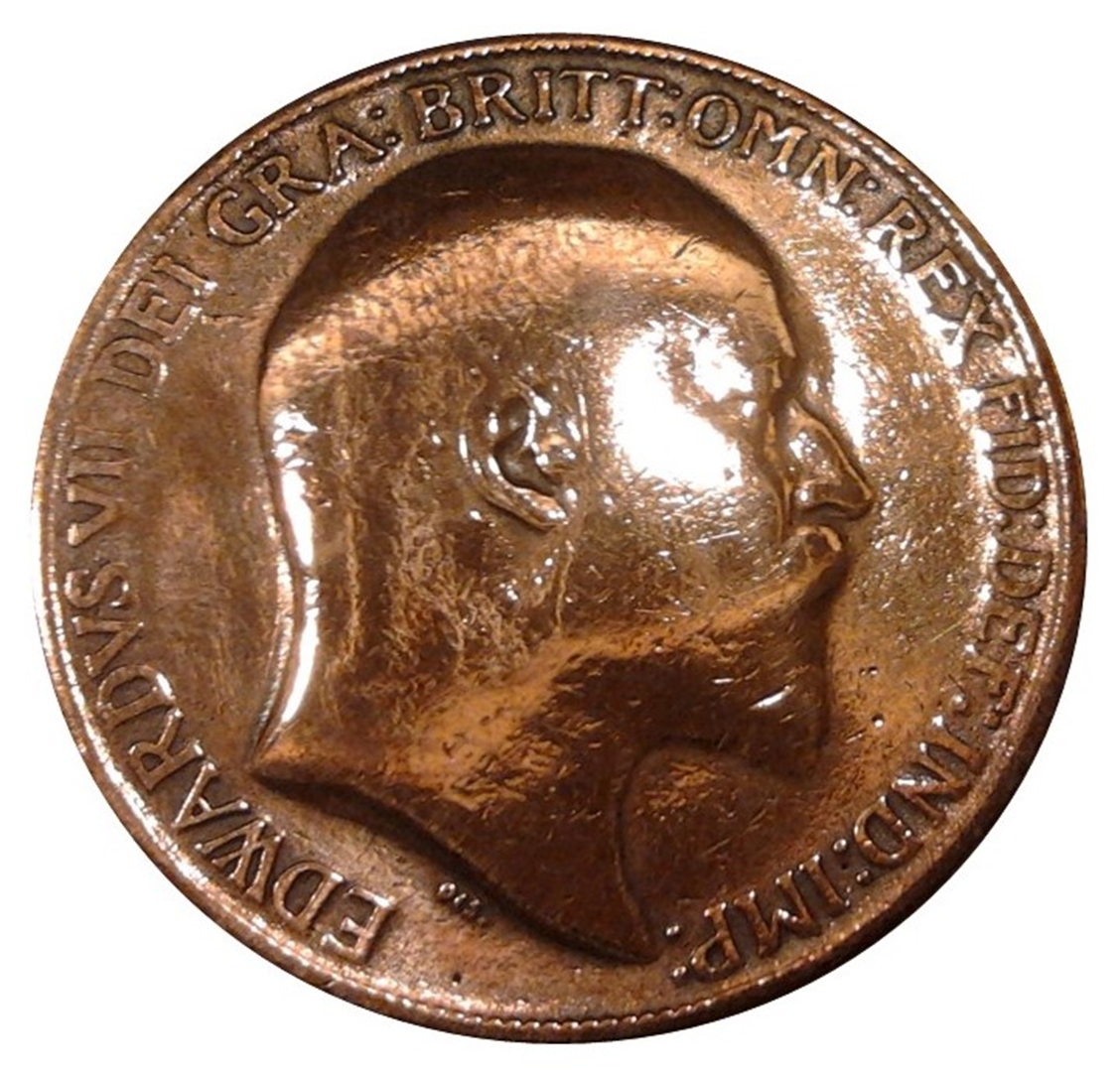 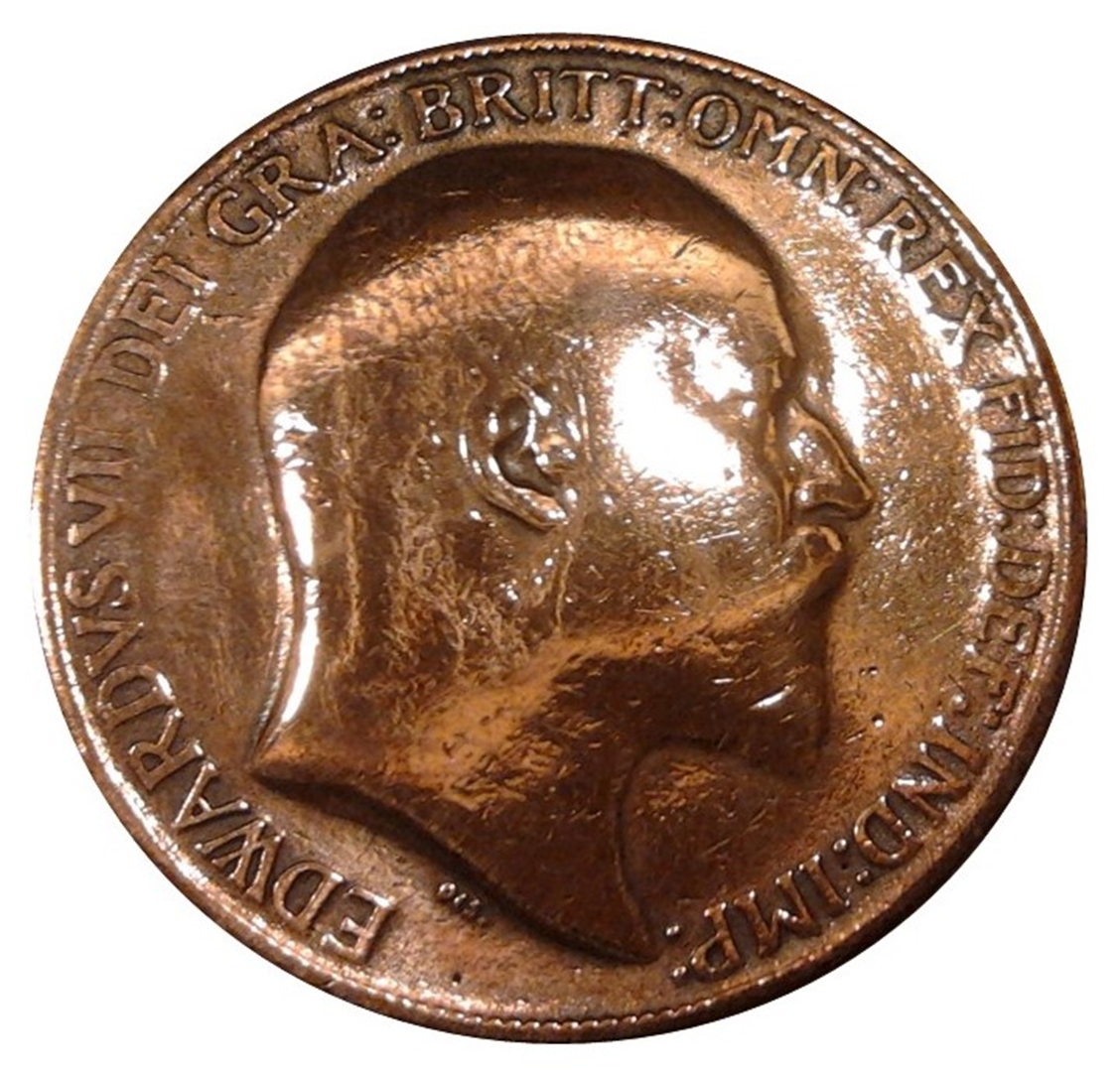 two
seven
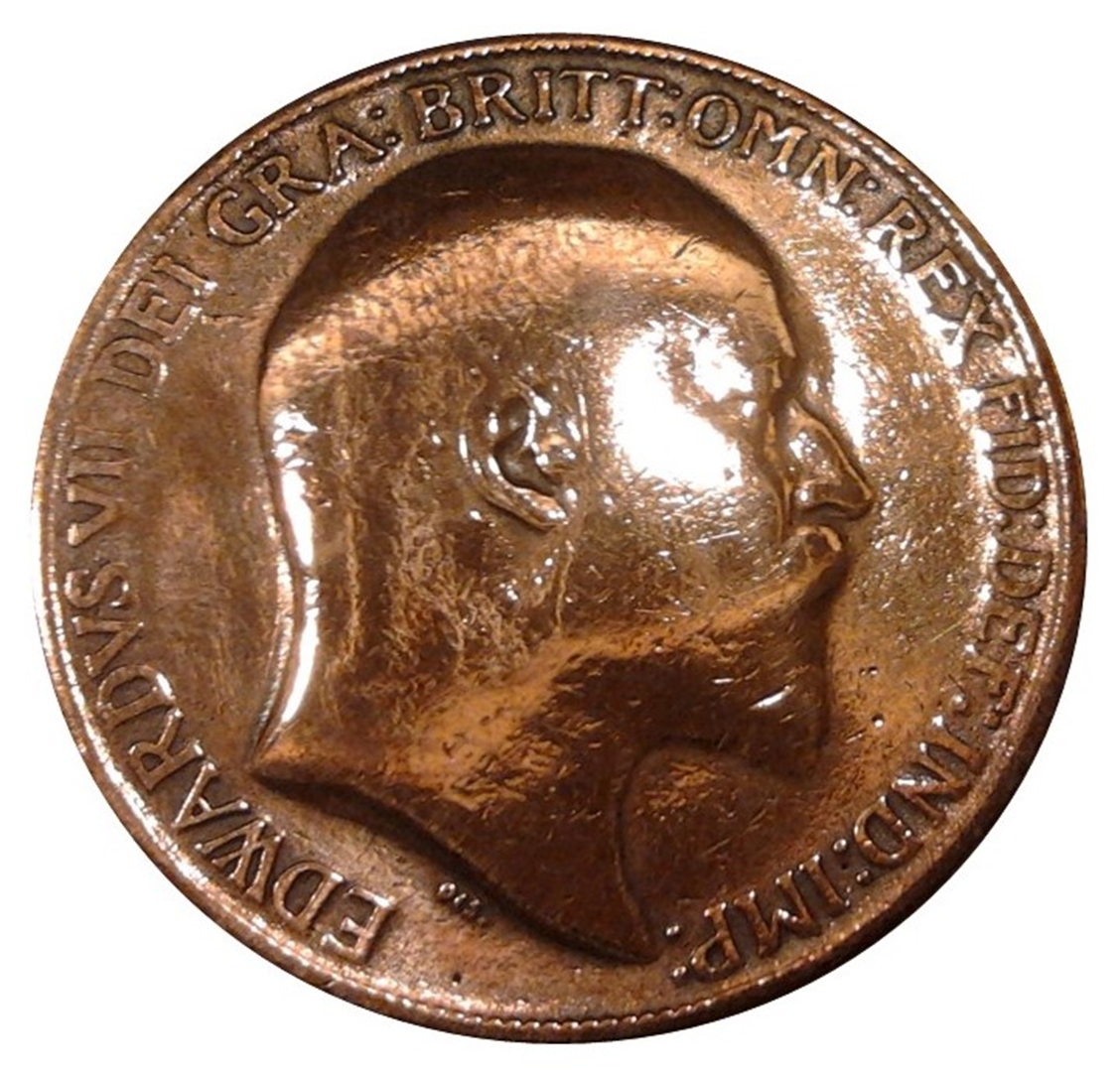 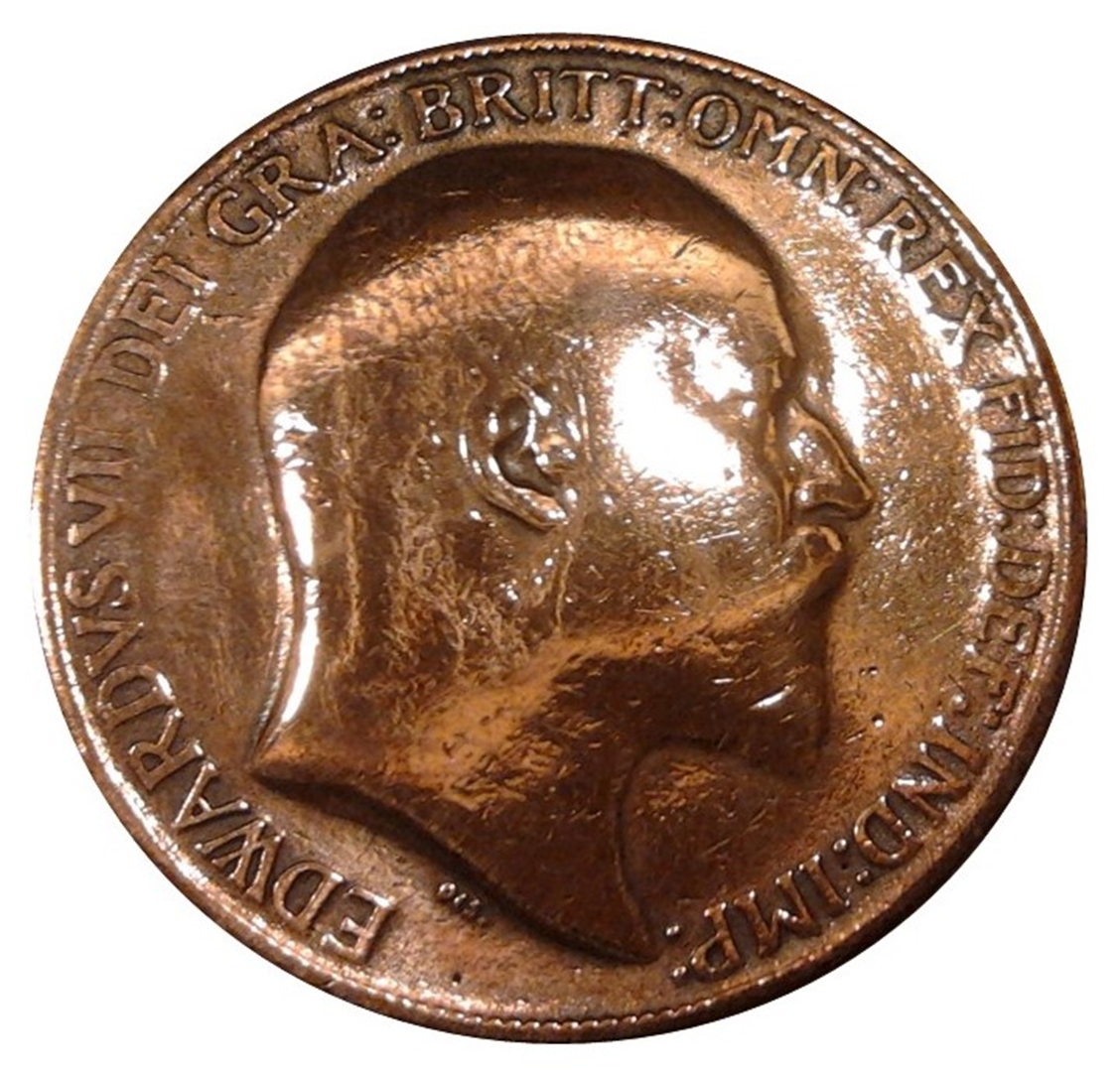 six
one
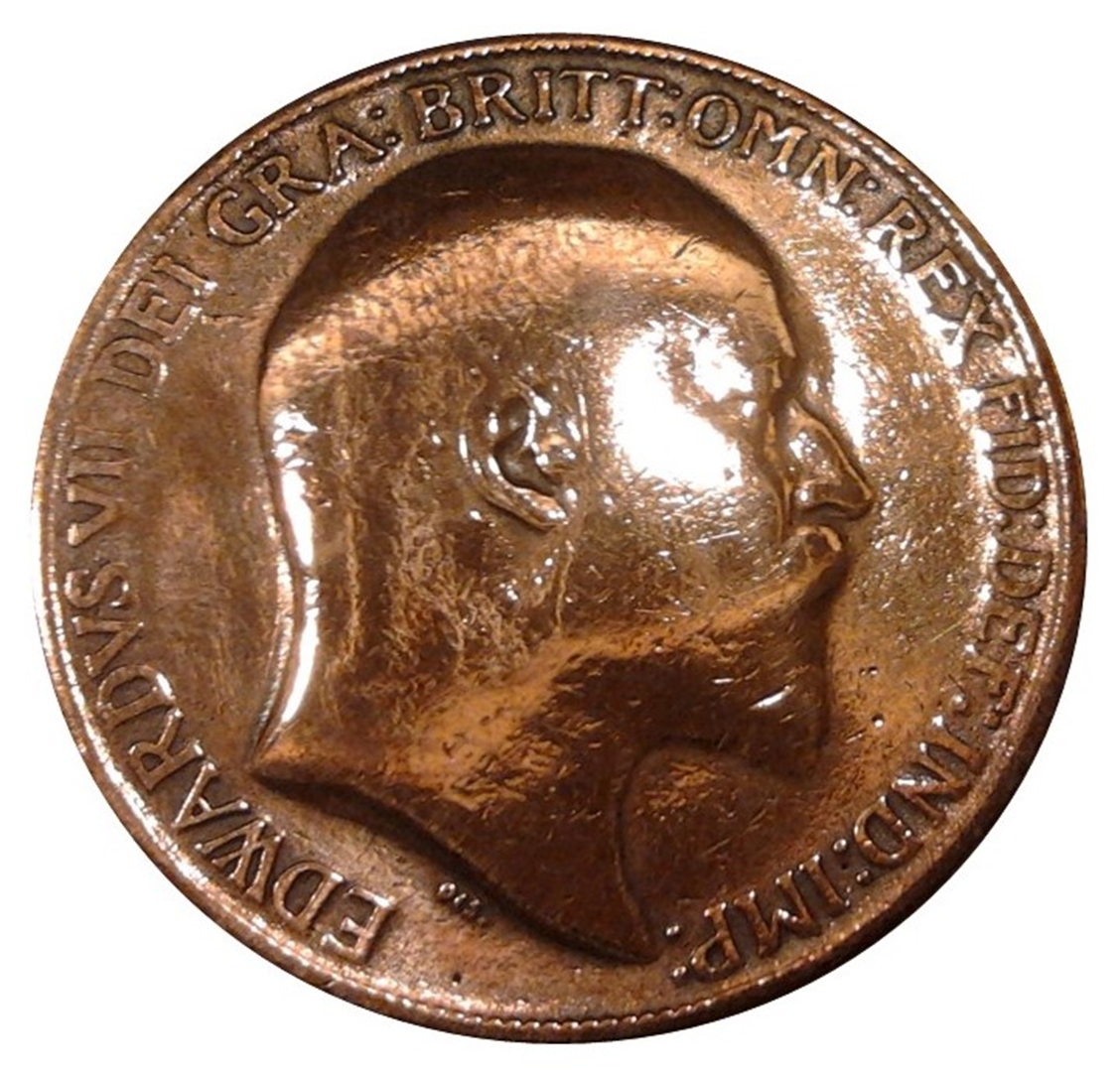 five
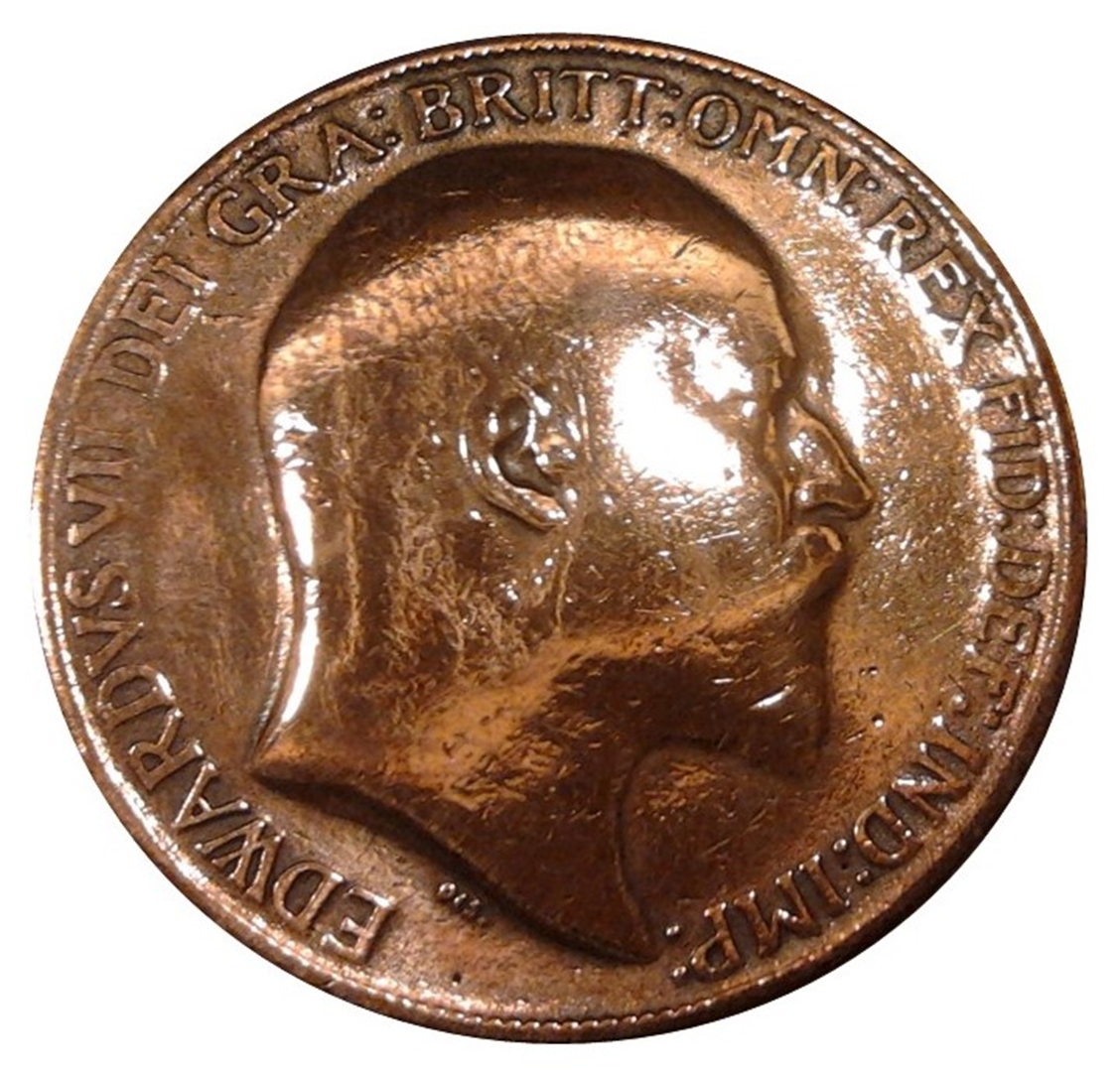 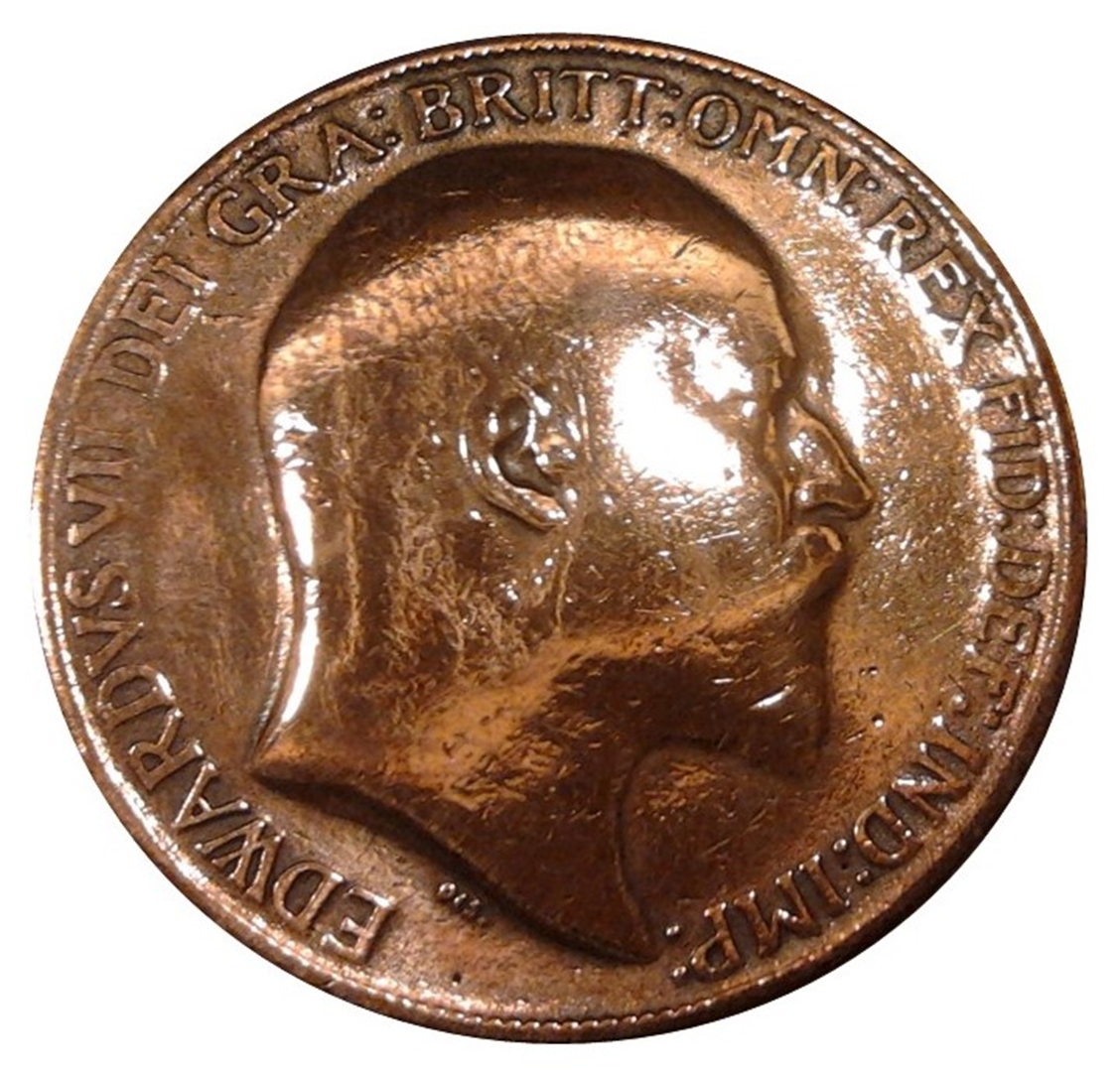 nine
four
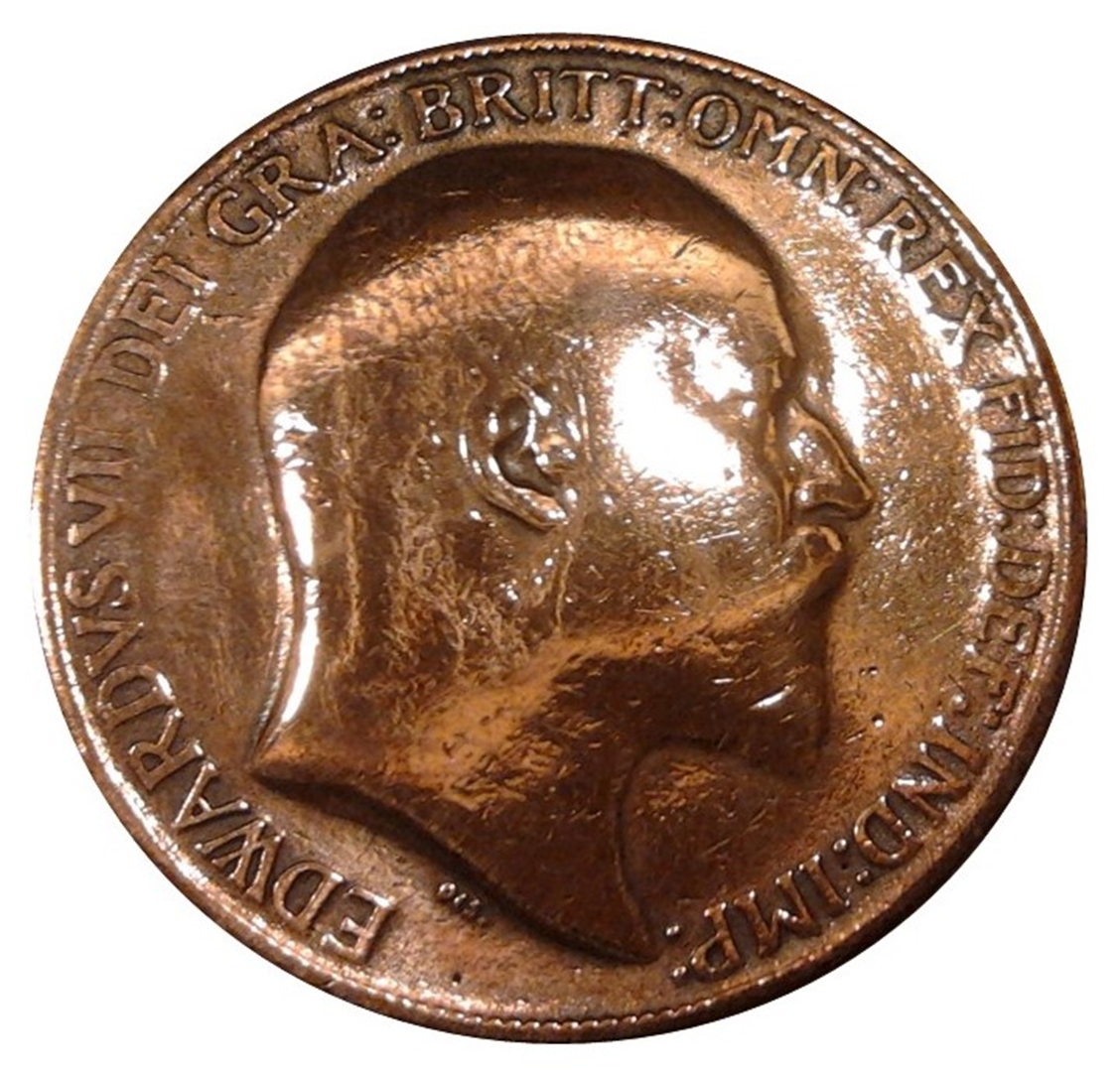 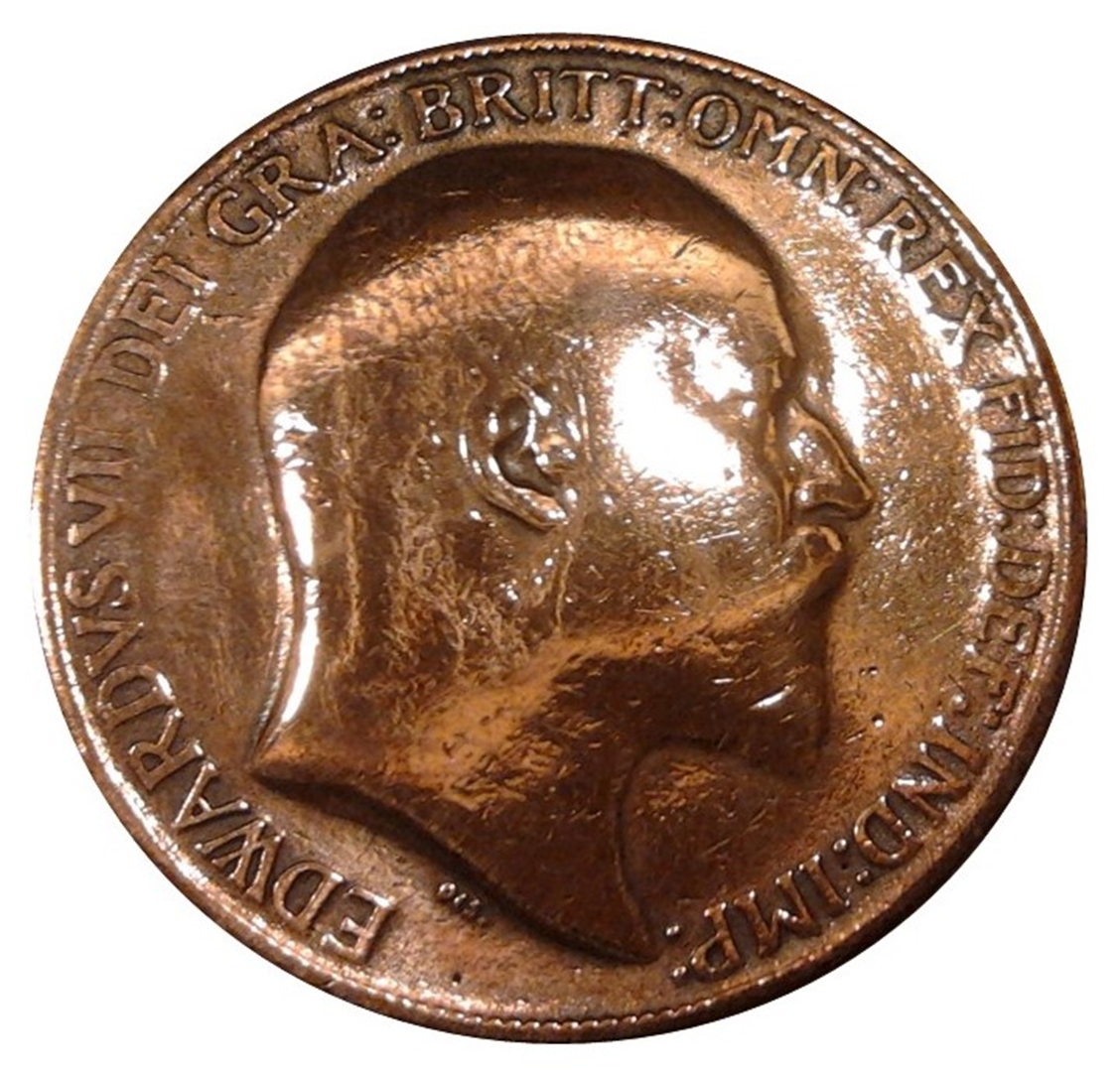 eight
three
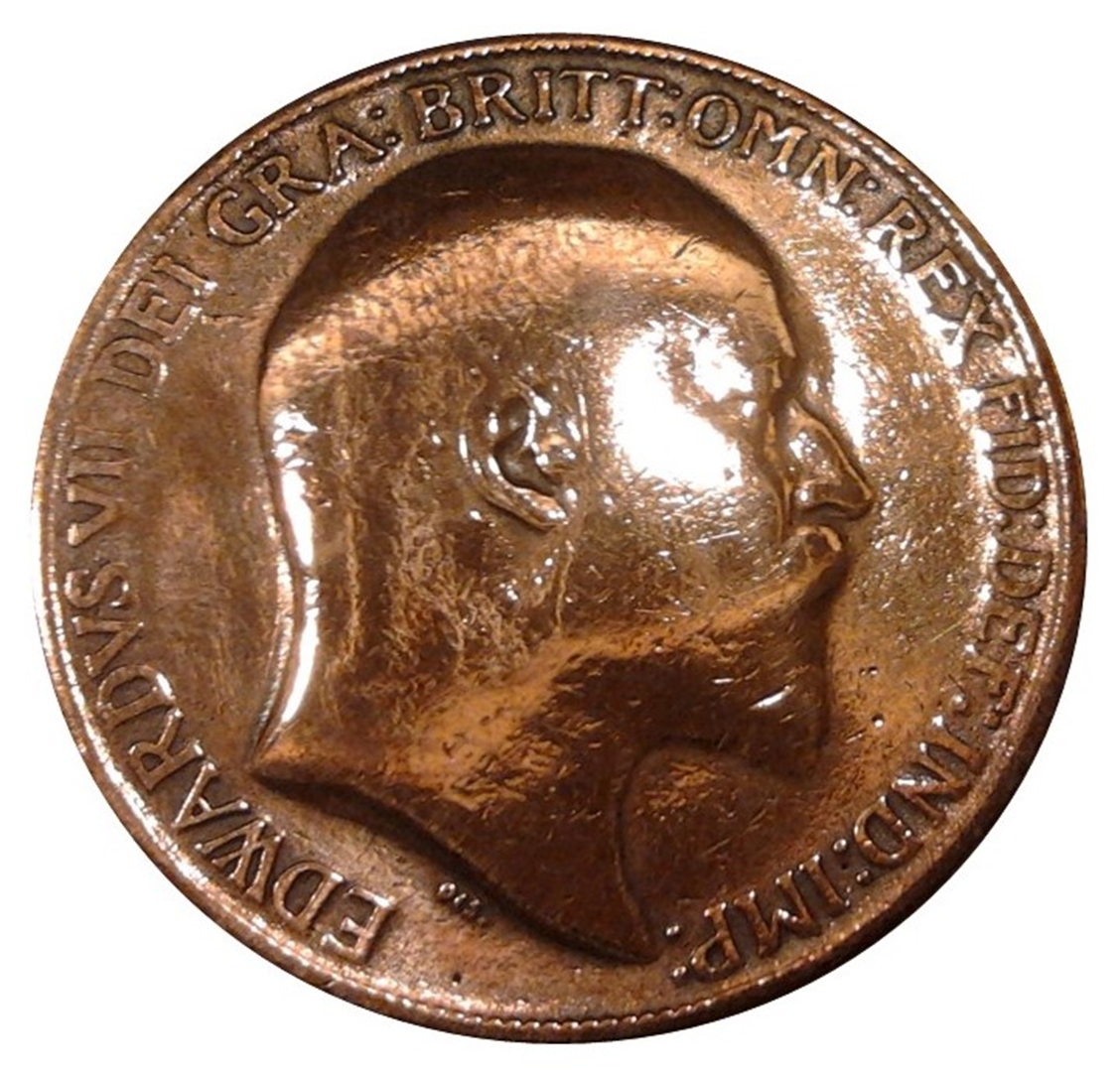 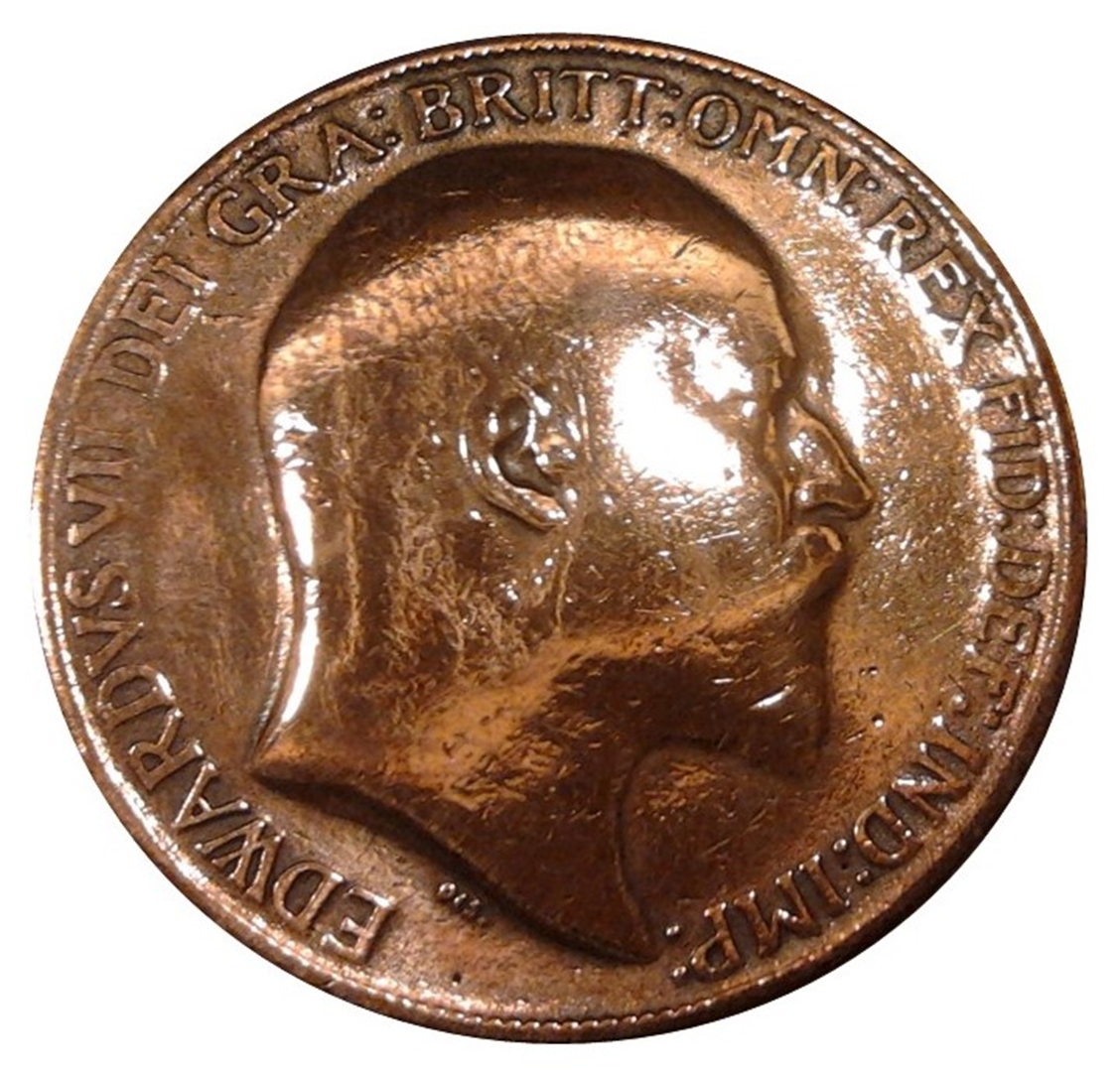 two
seven
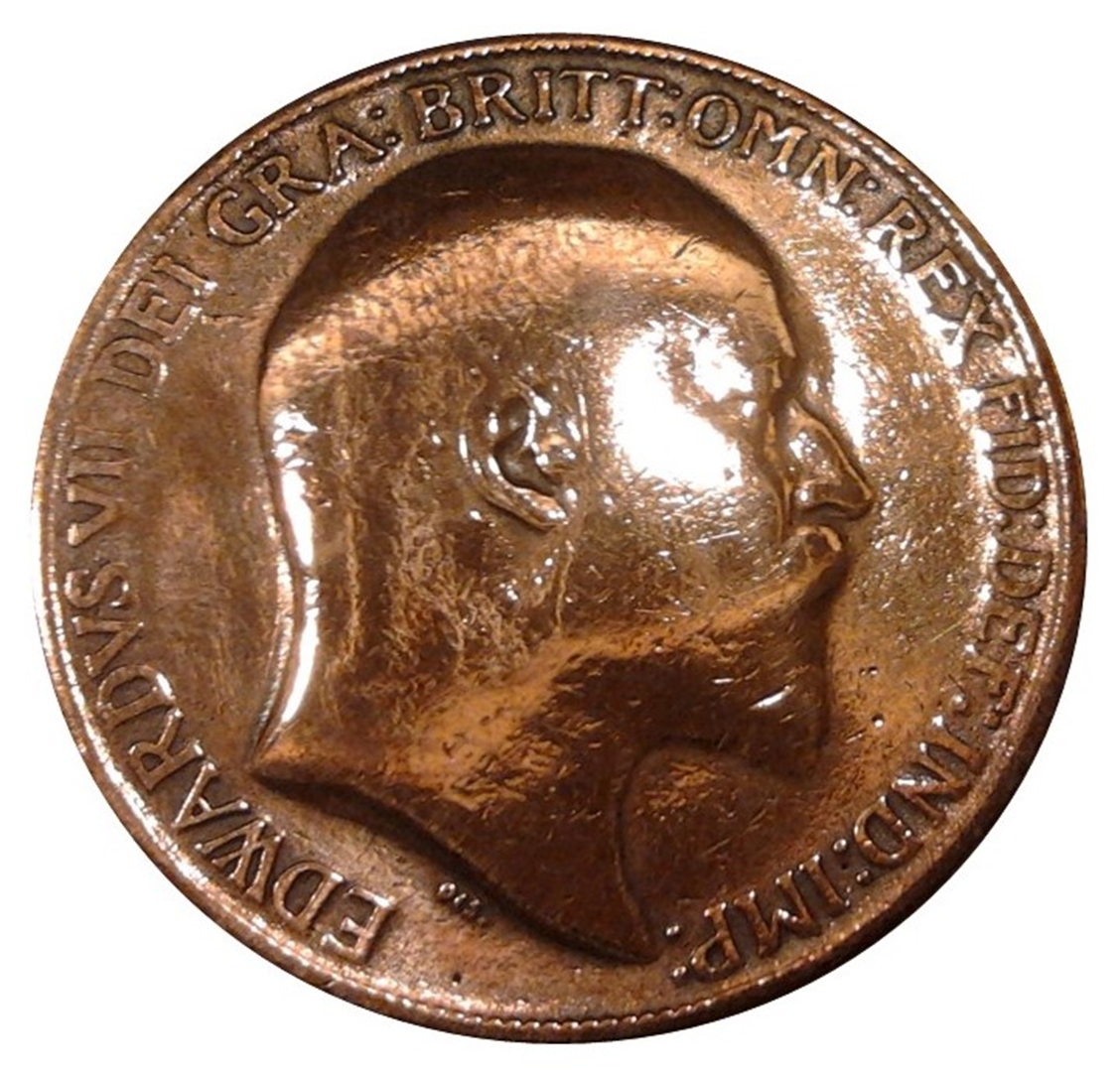 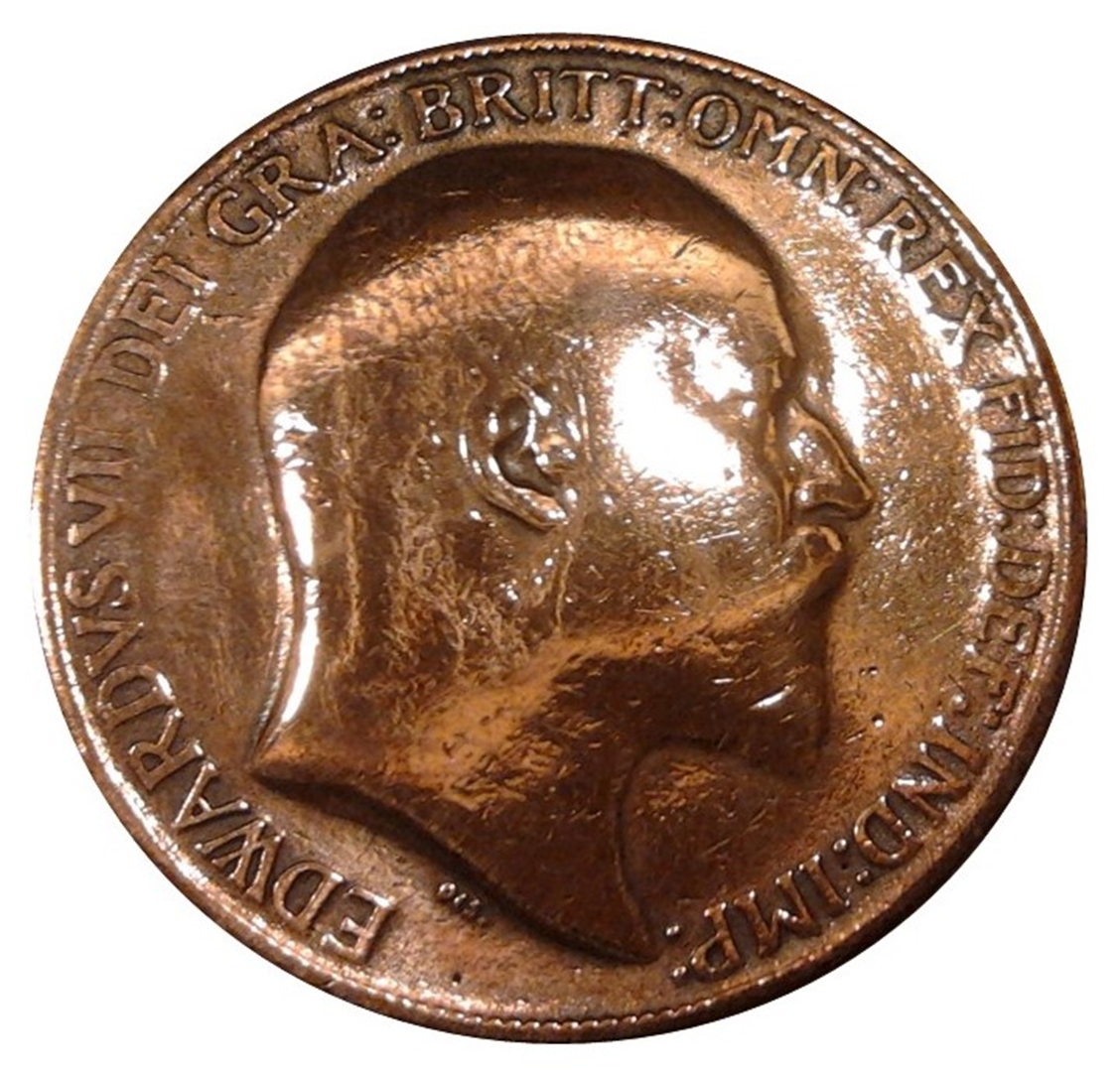 six
one
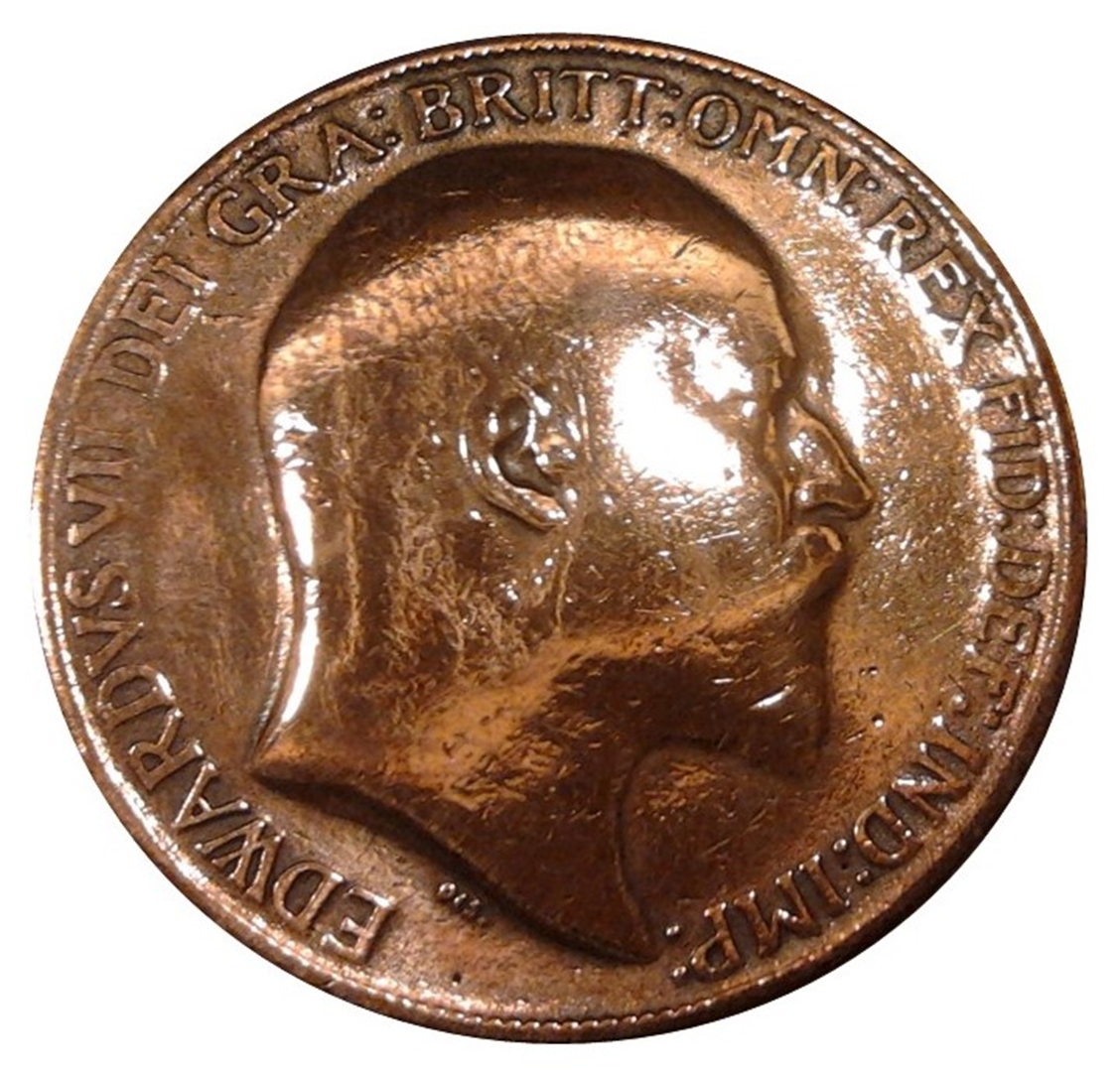 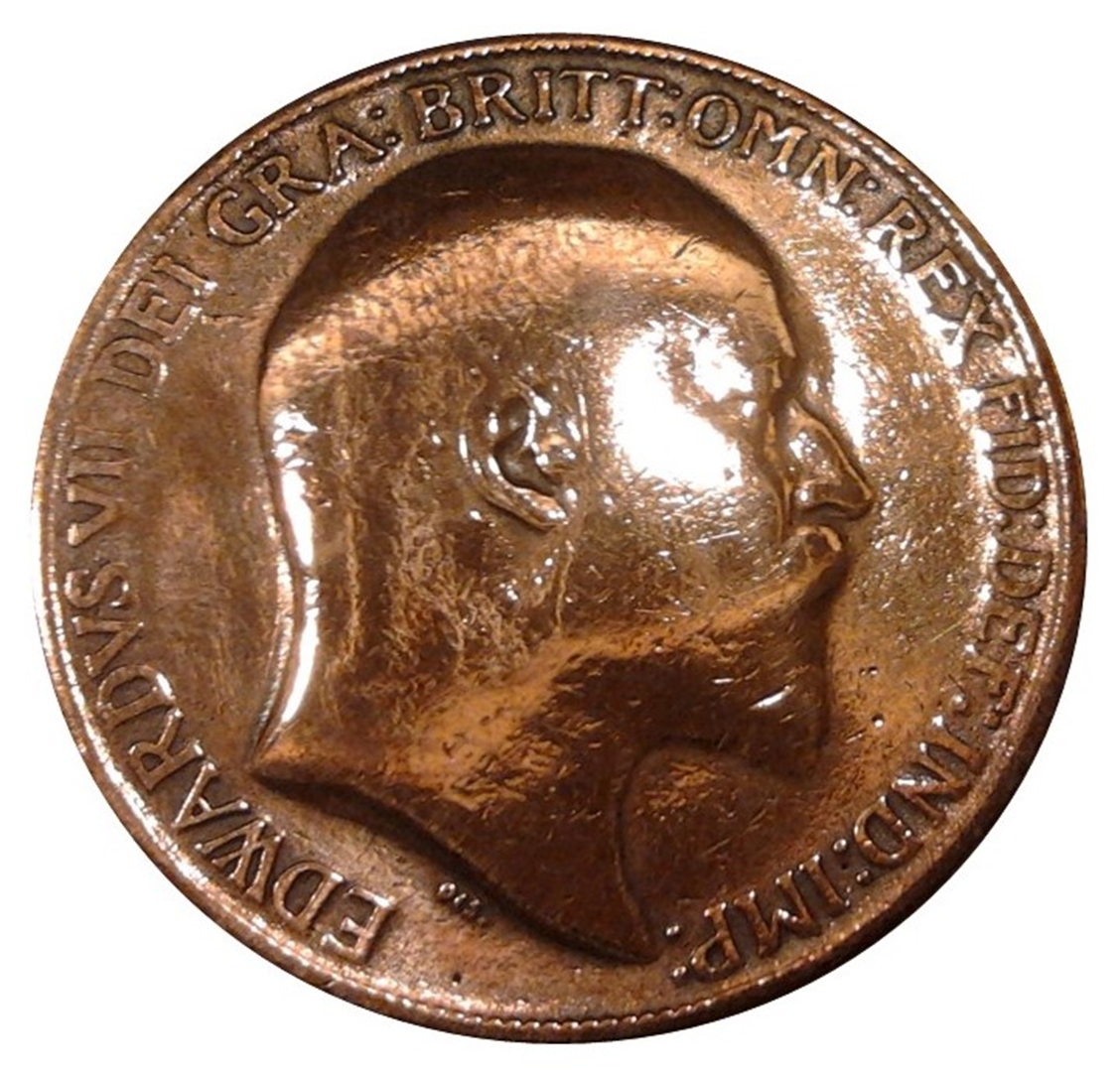 ten
five
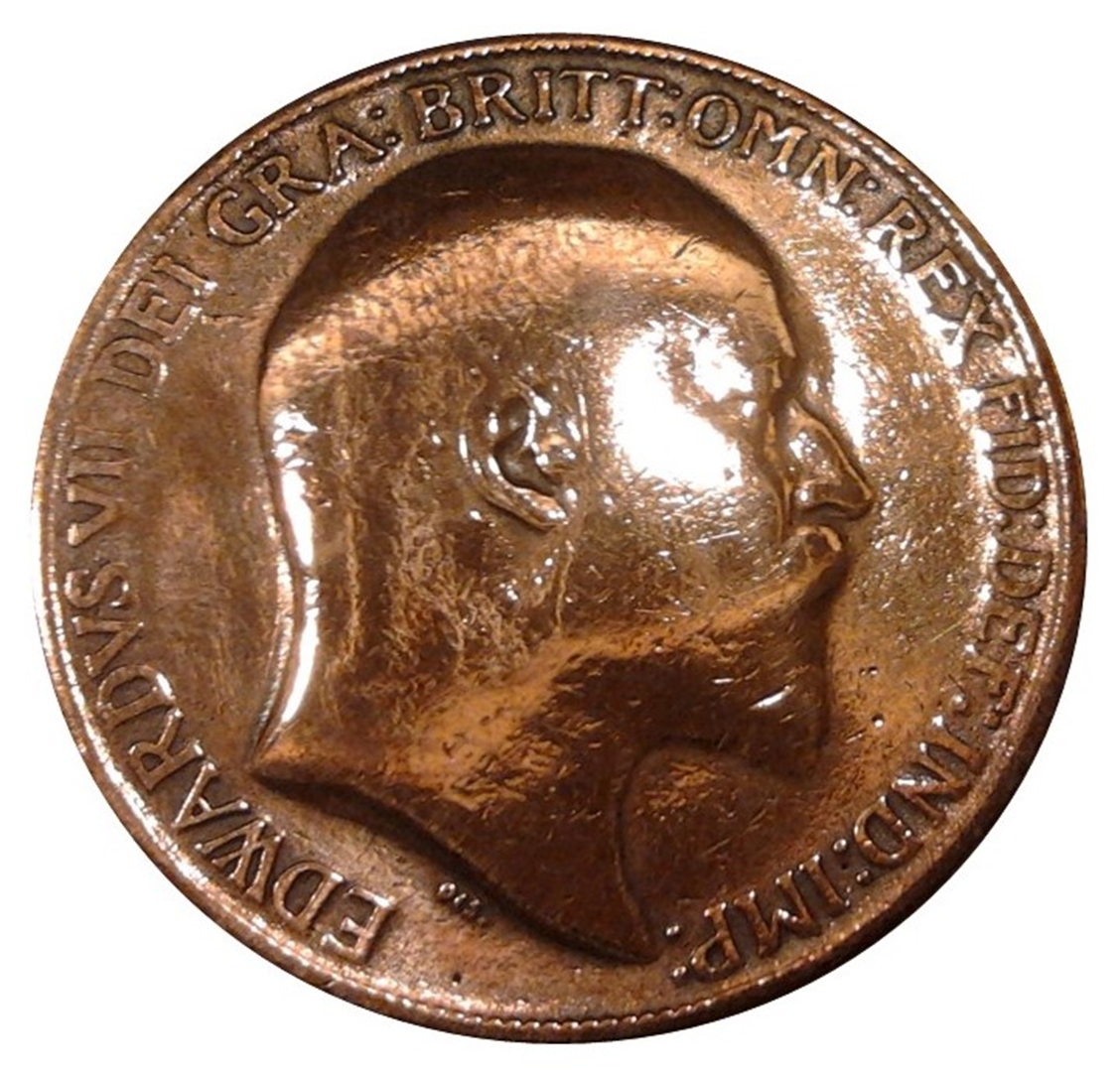 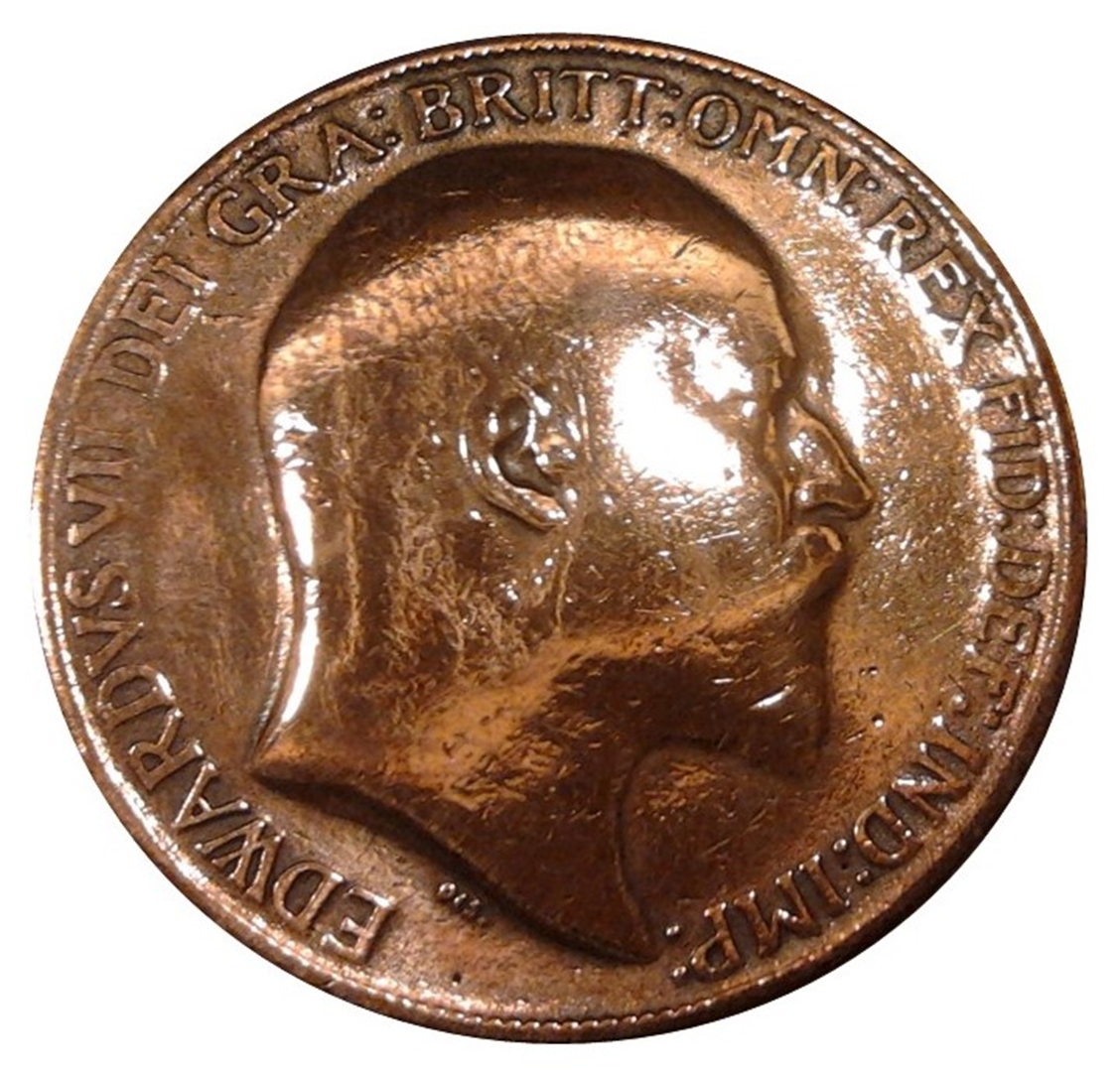 nine
four
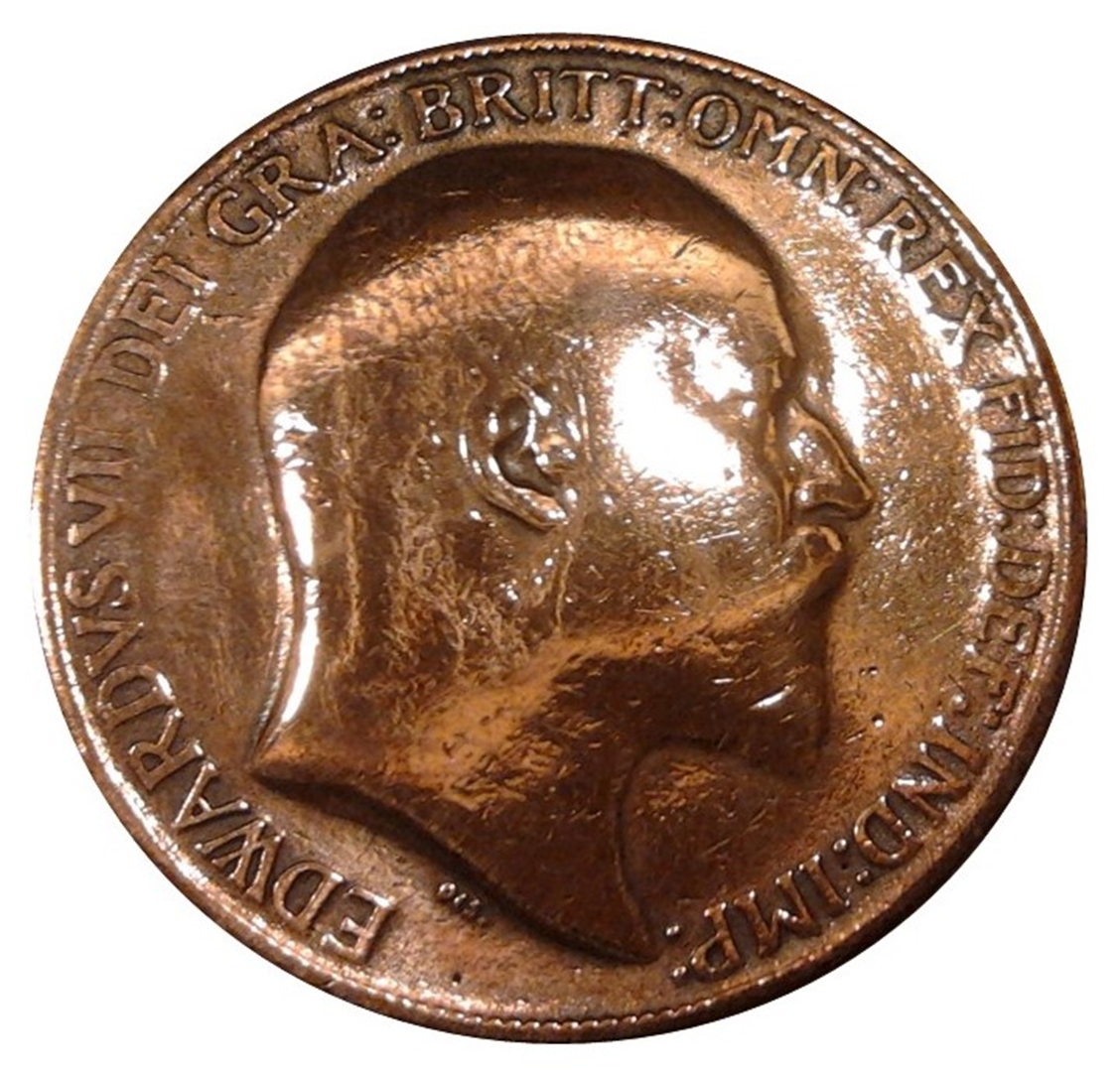 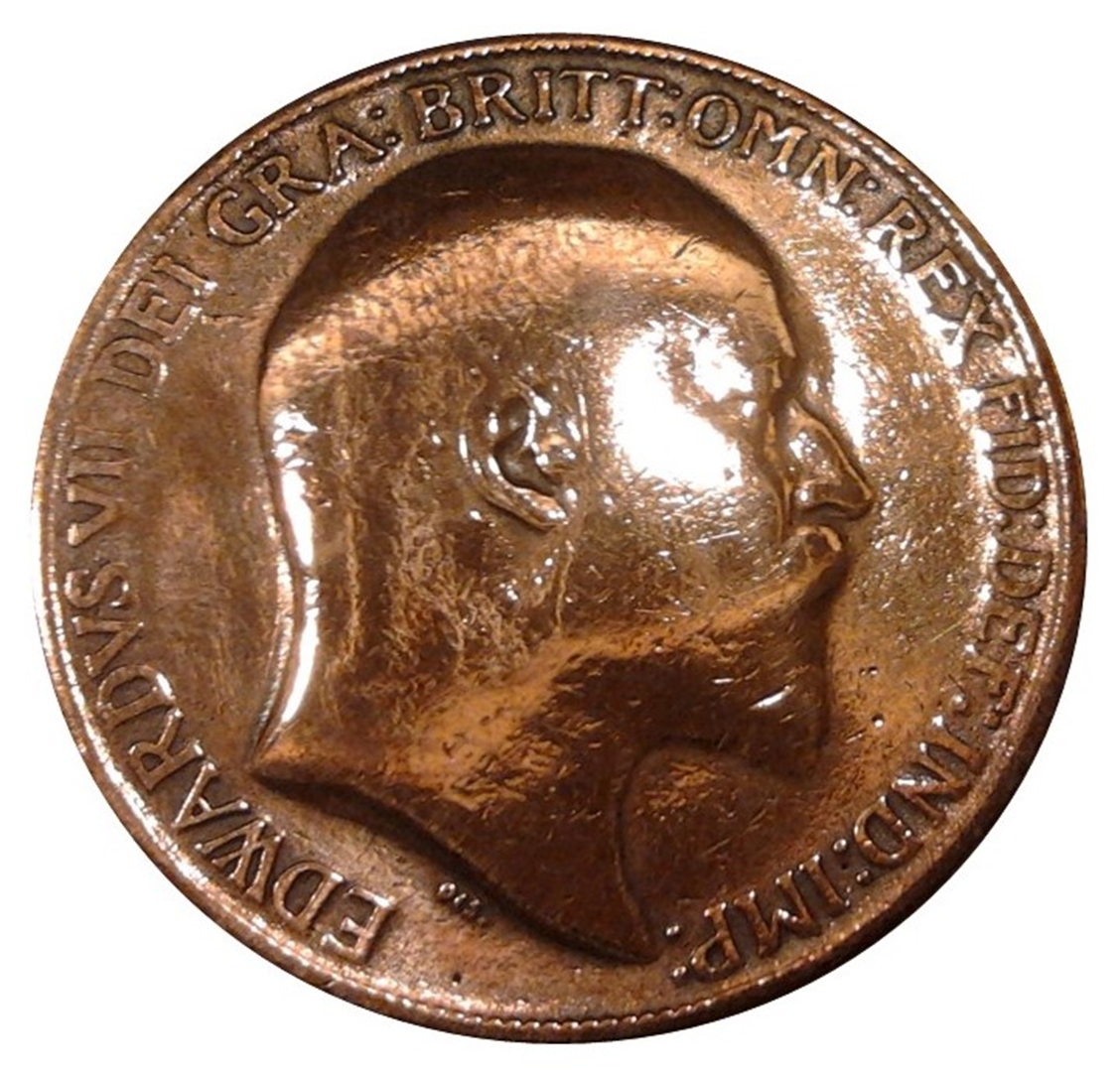 eight
three
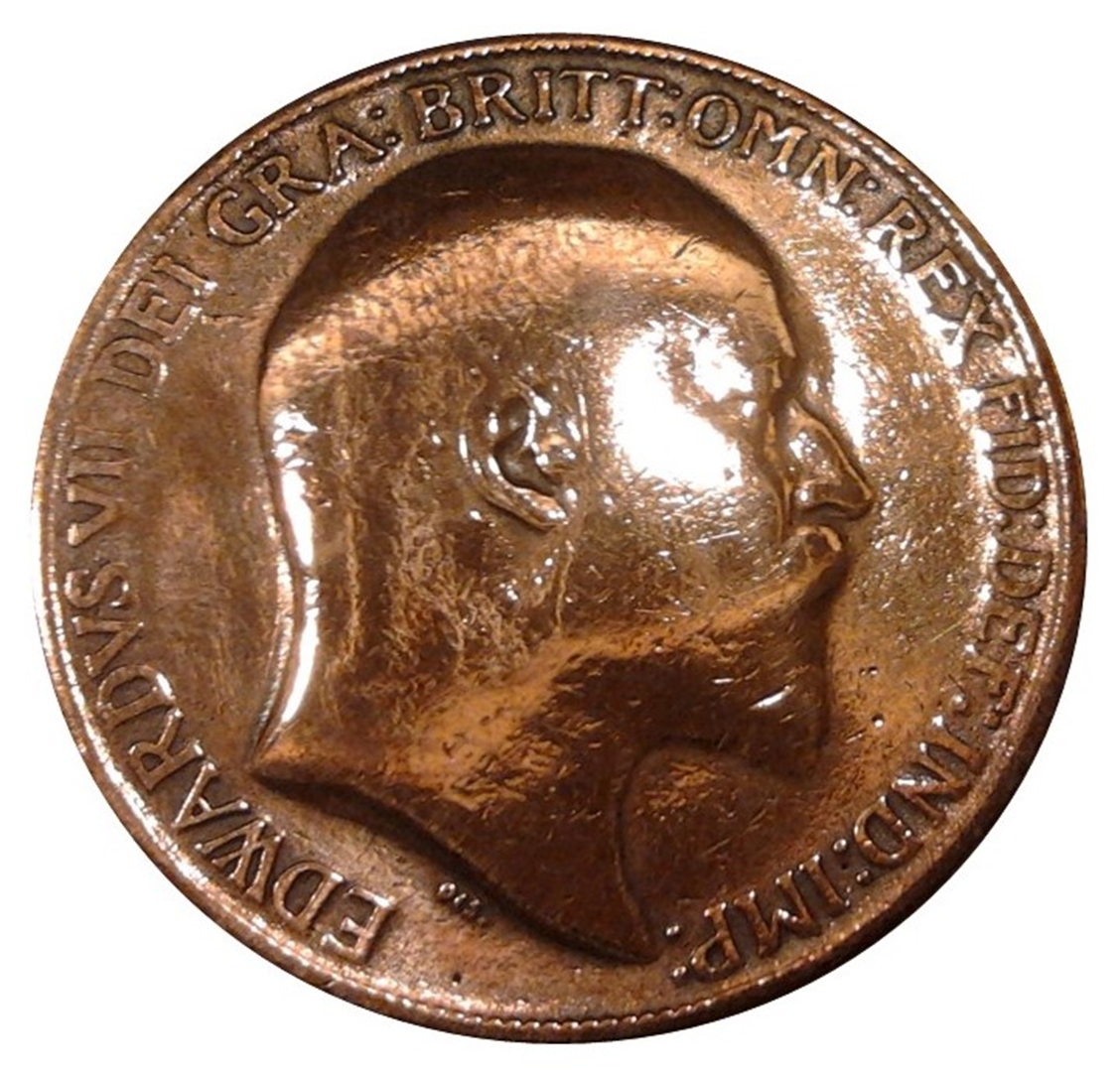 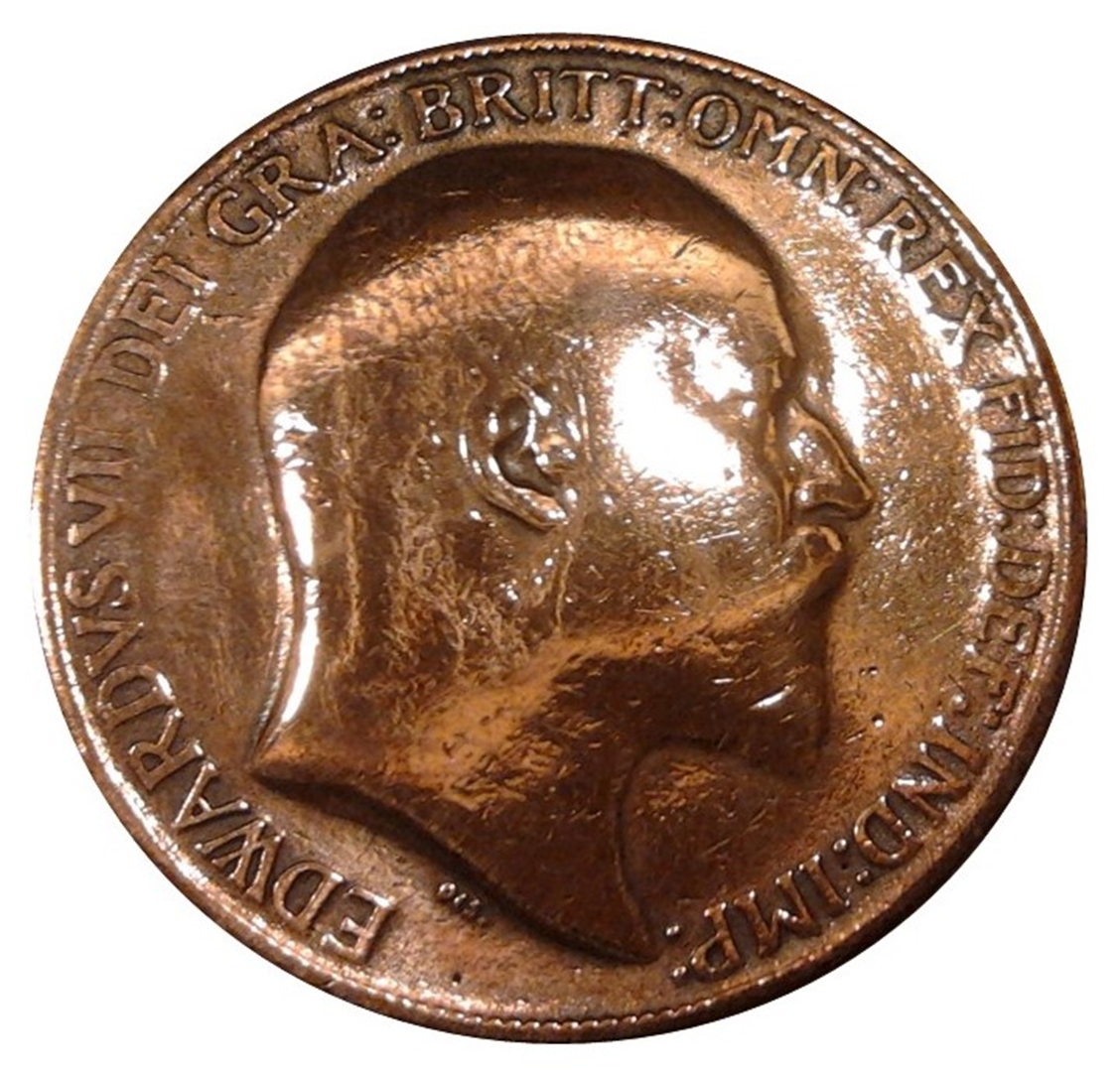 two
seven
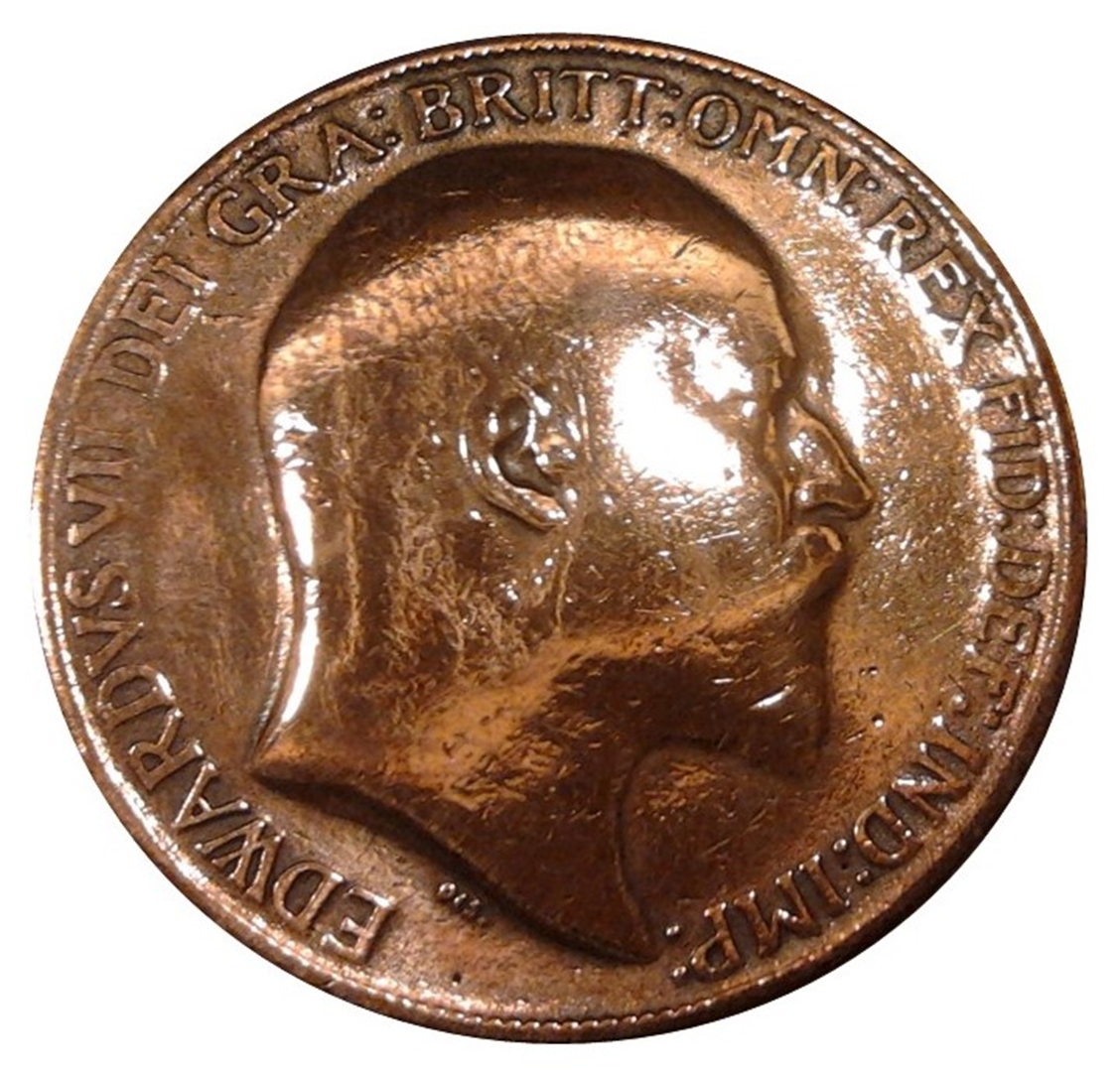 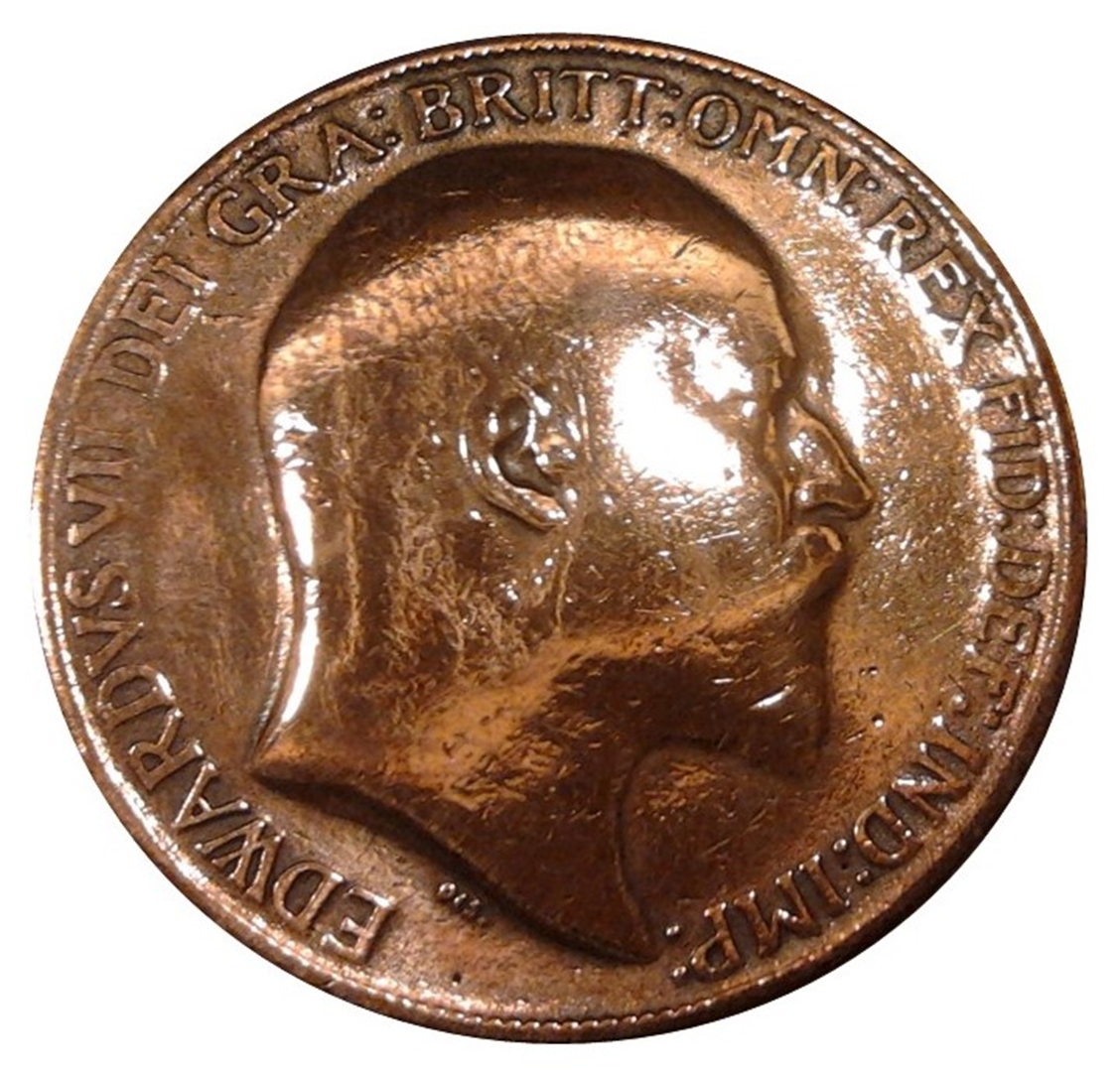 six
one
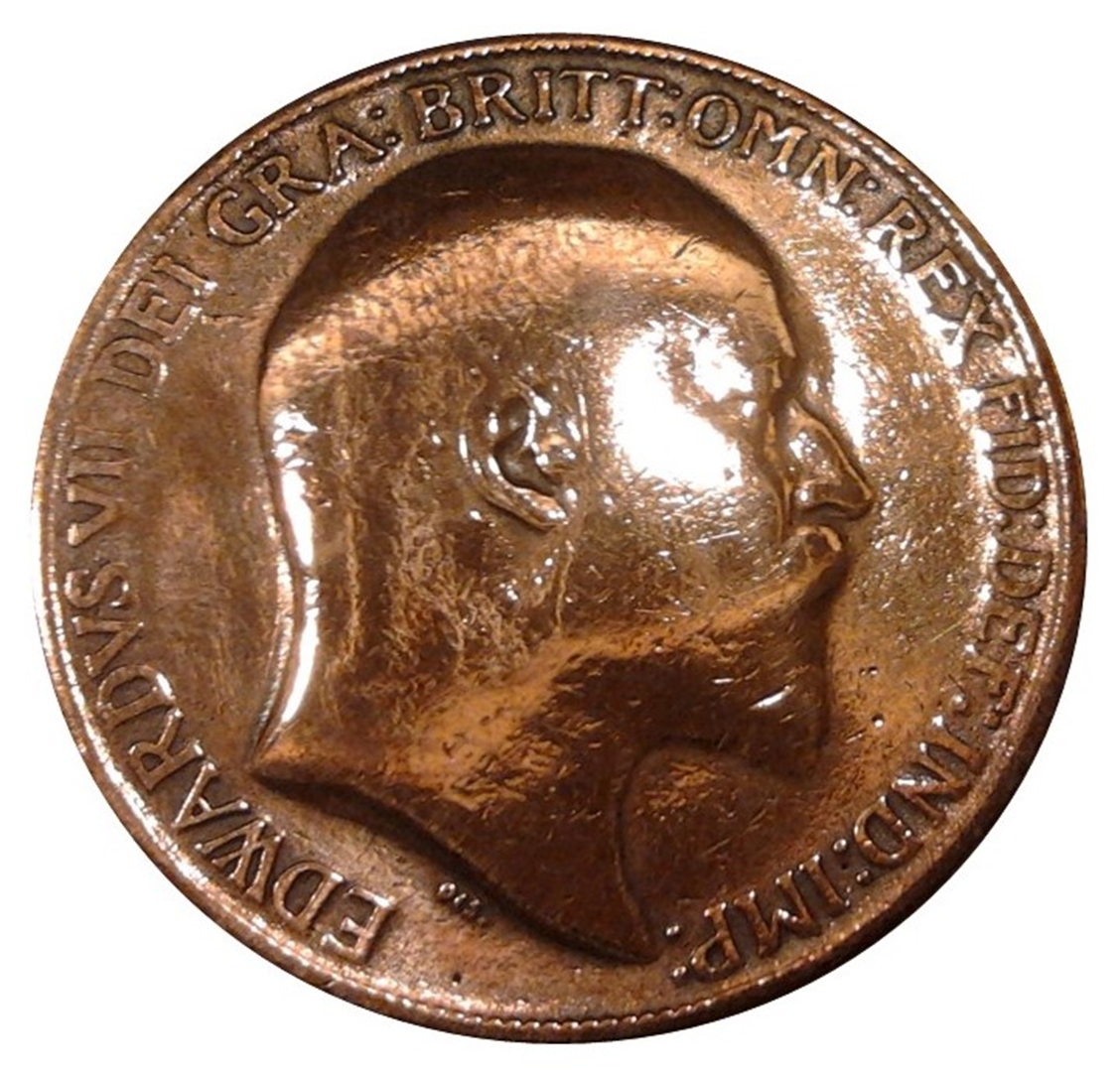 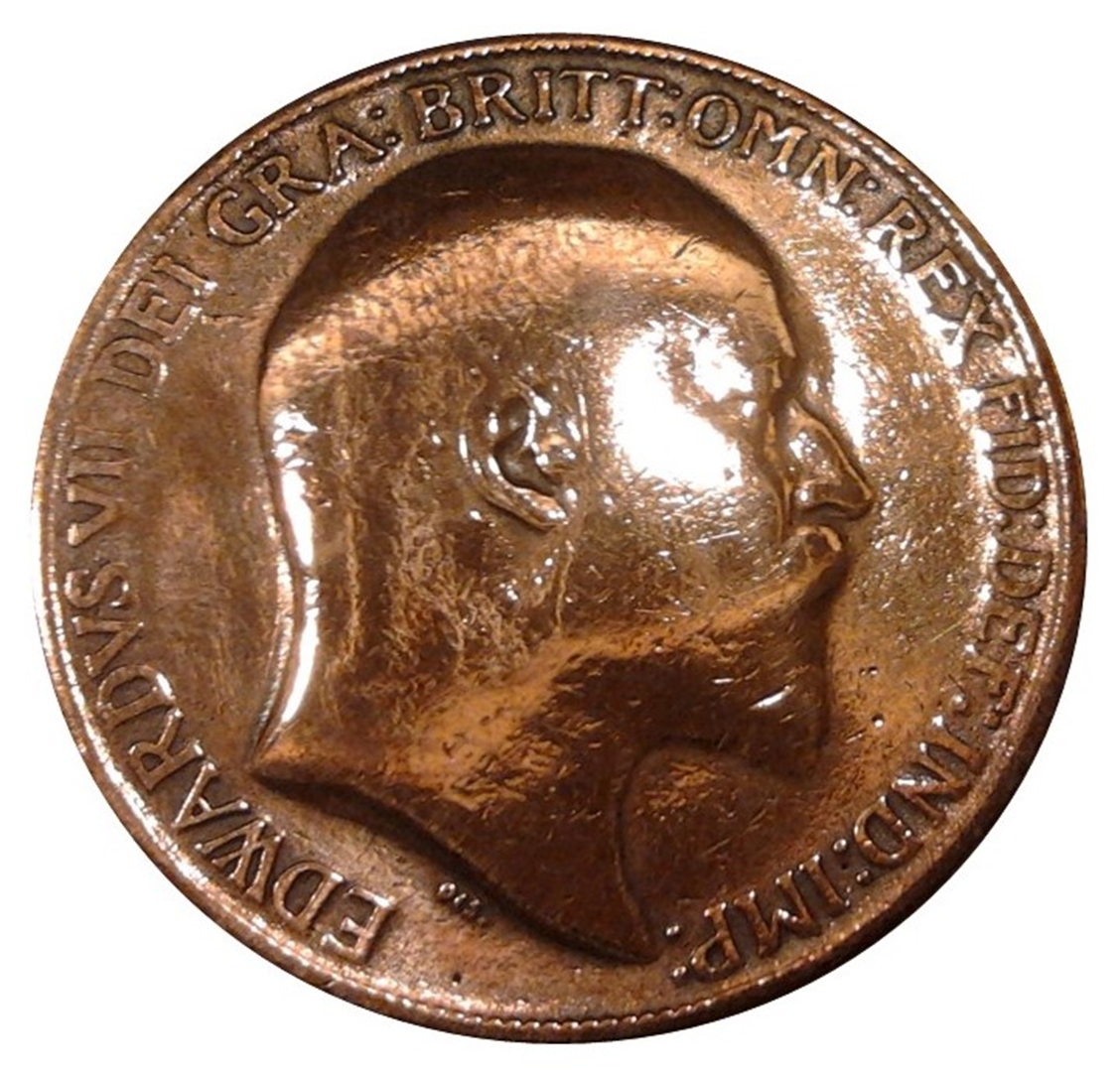 ten
five
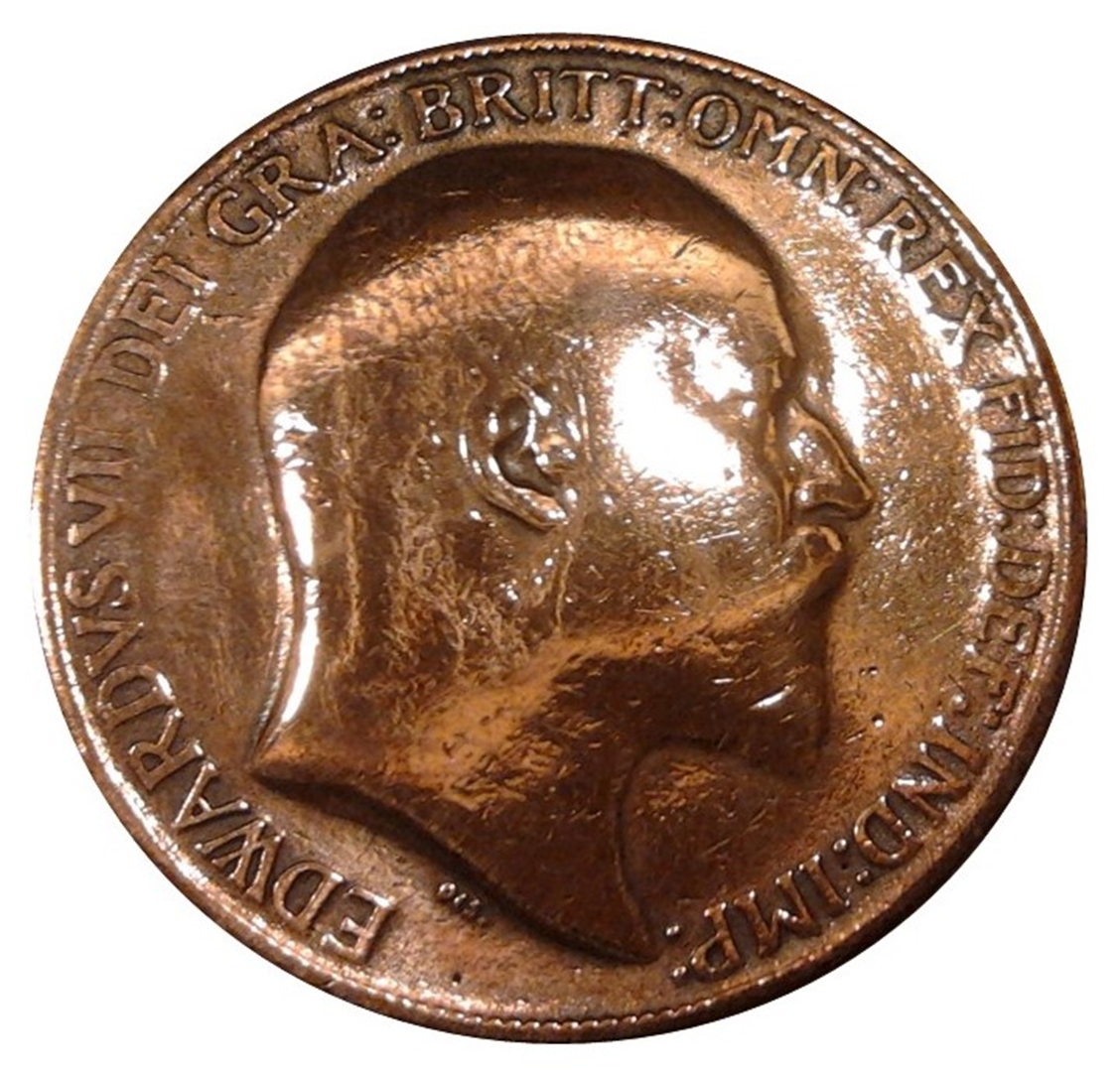 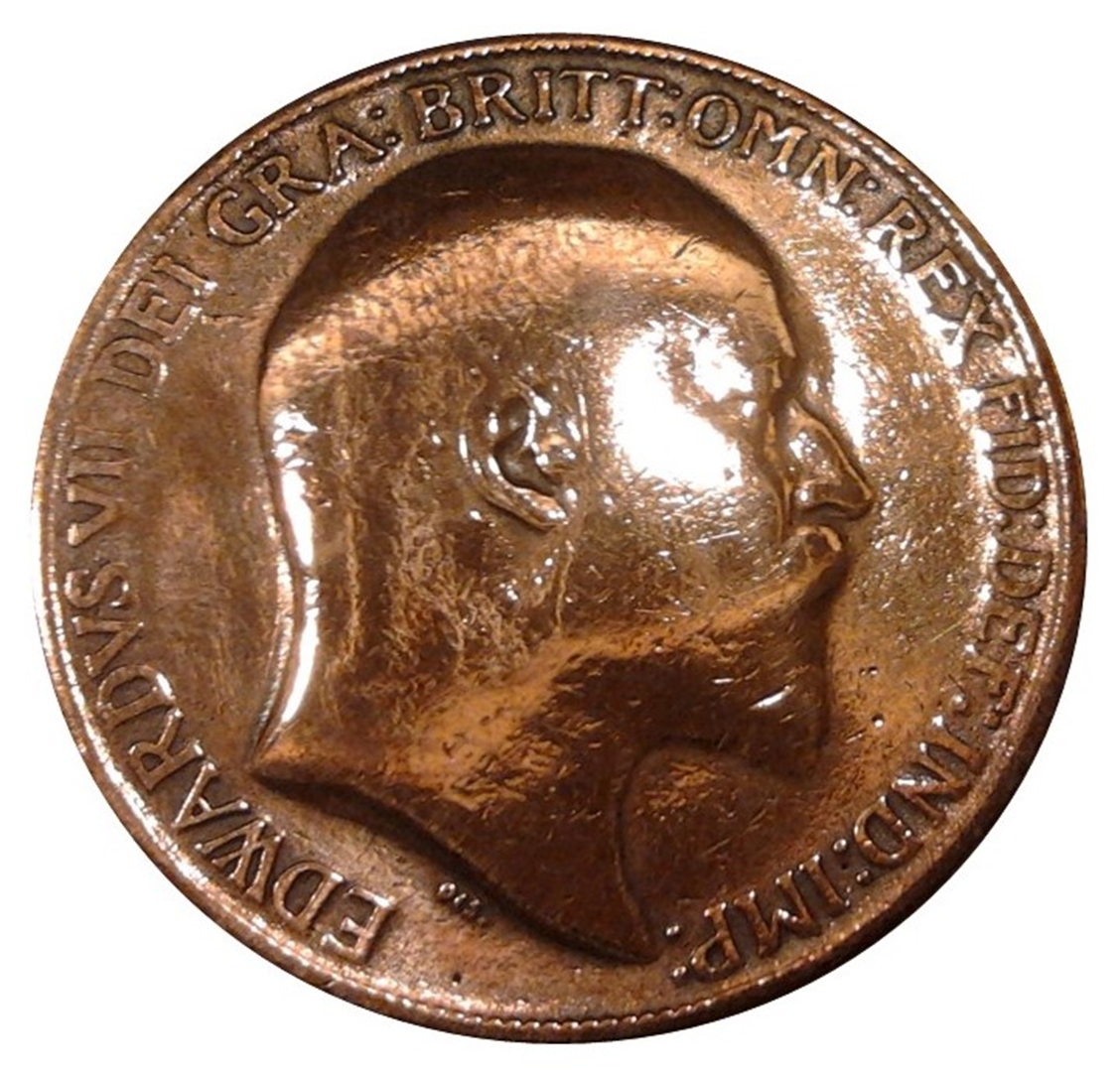 nine
four
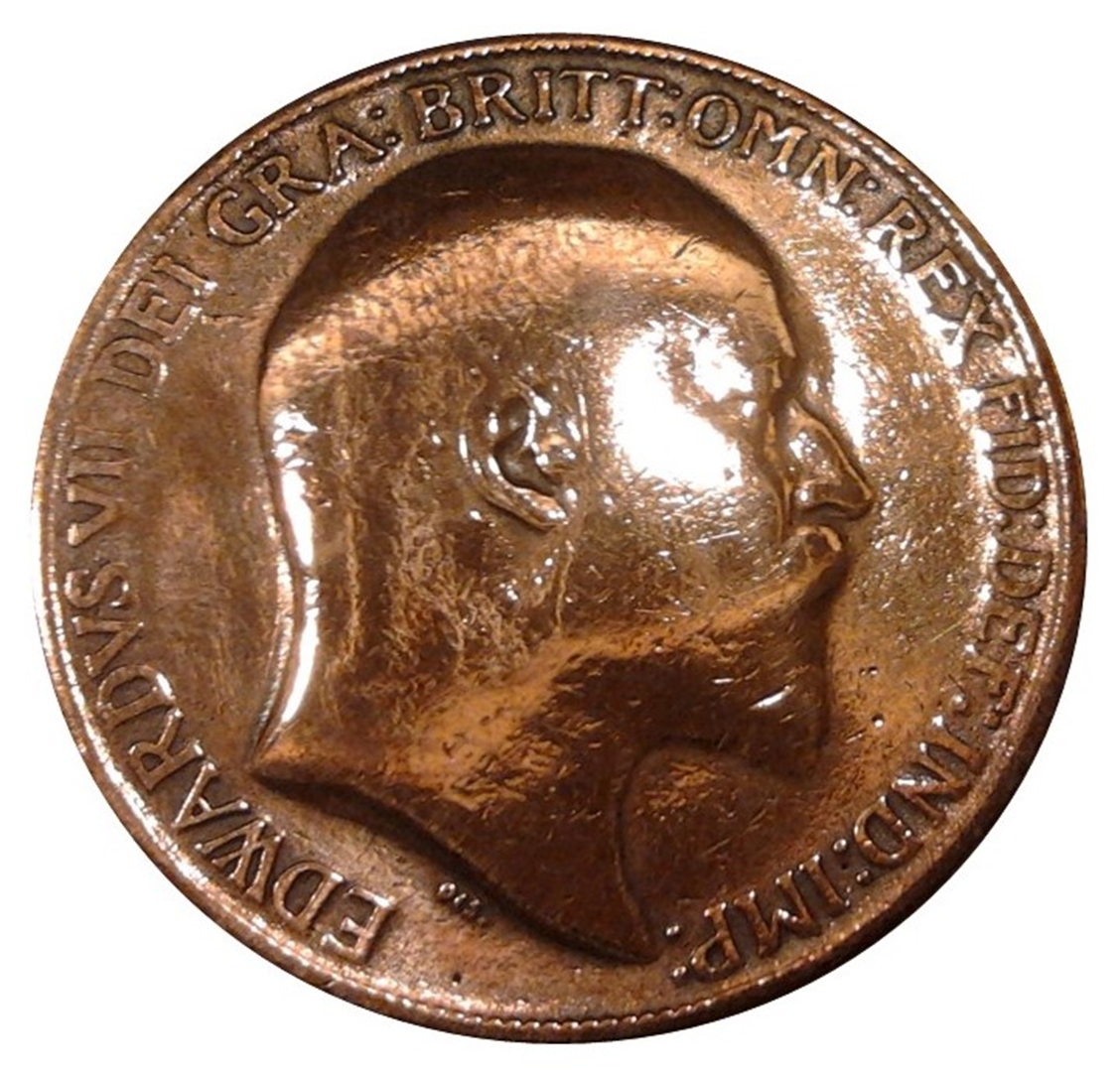 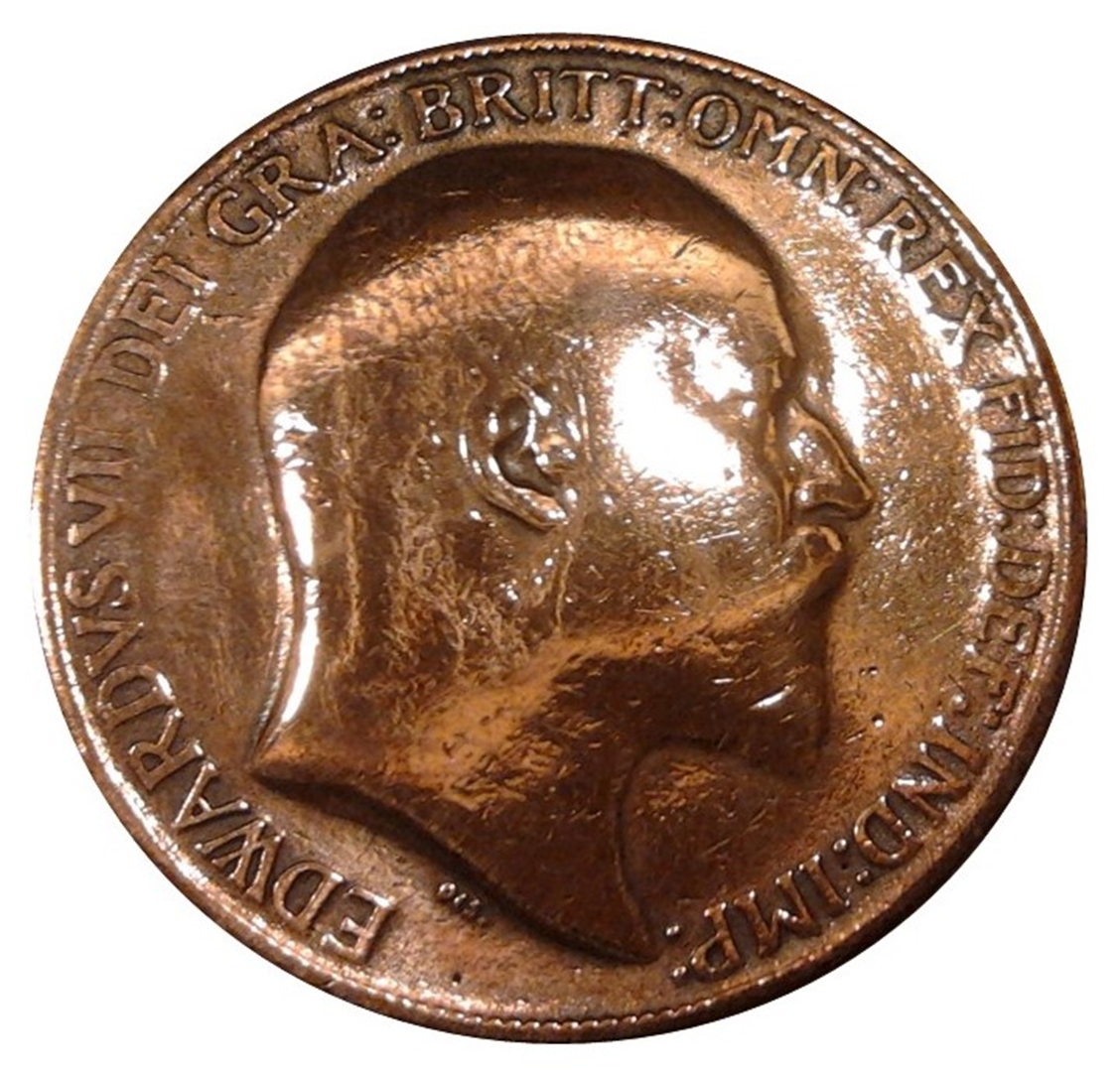 eight
three
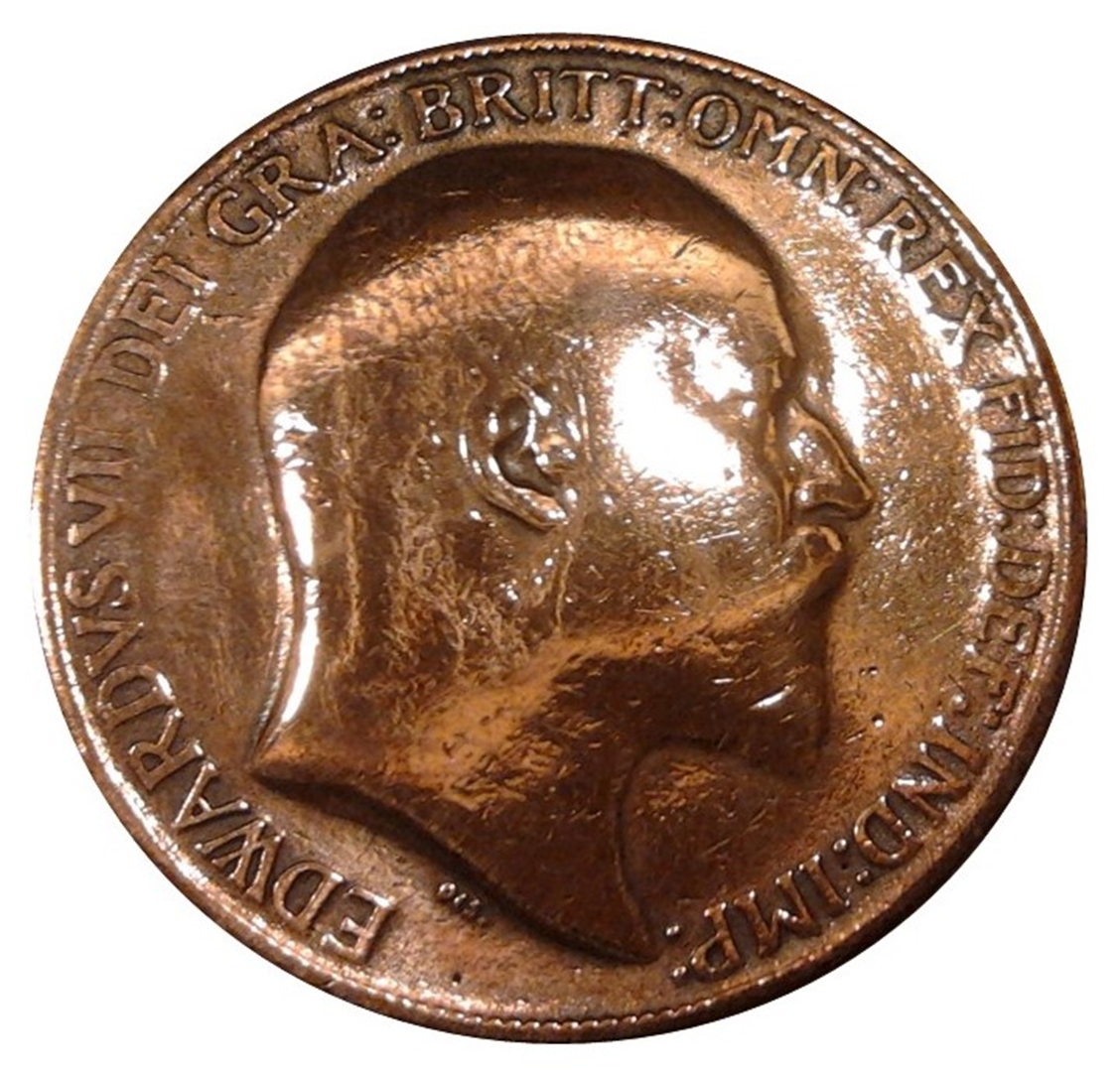 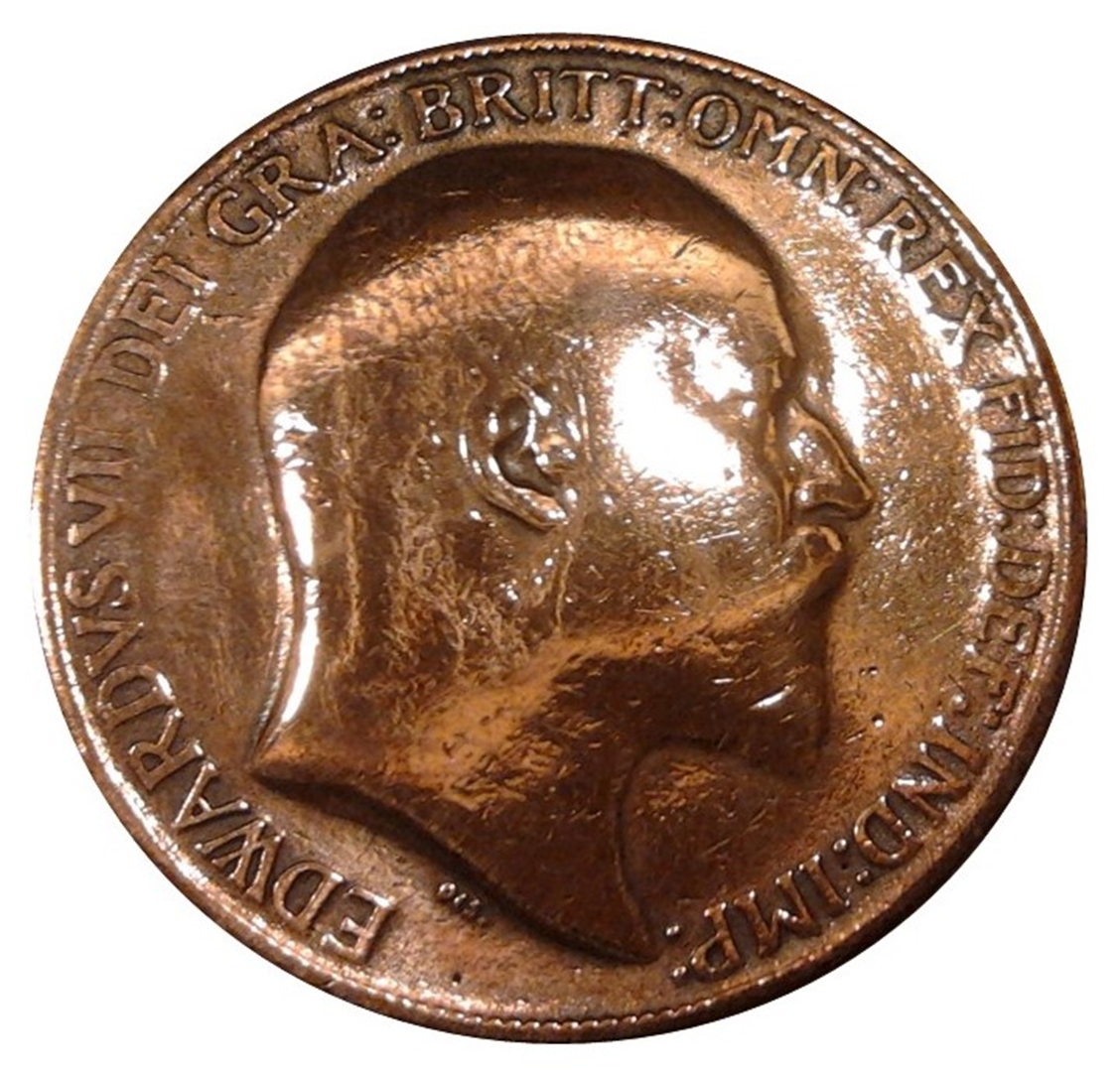 two
seven
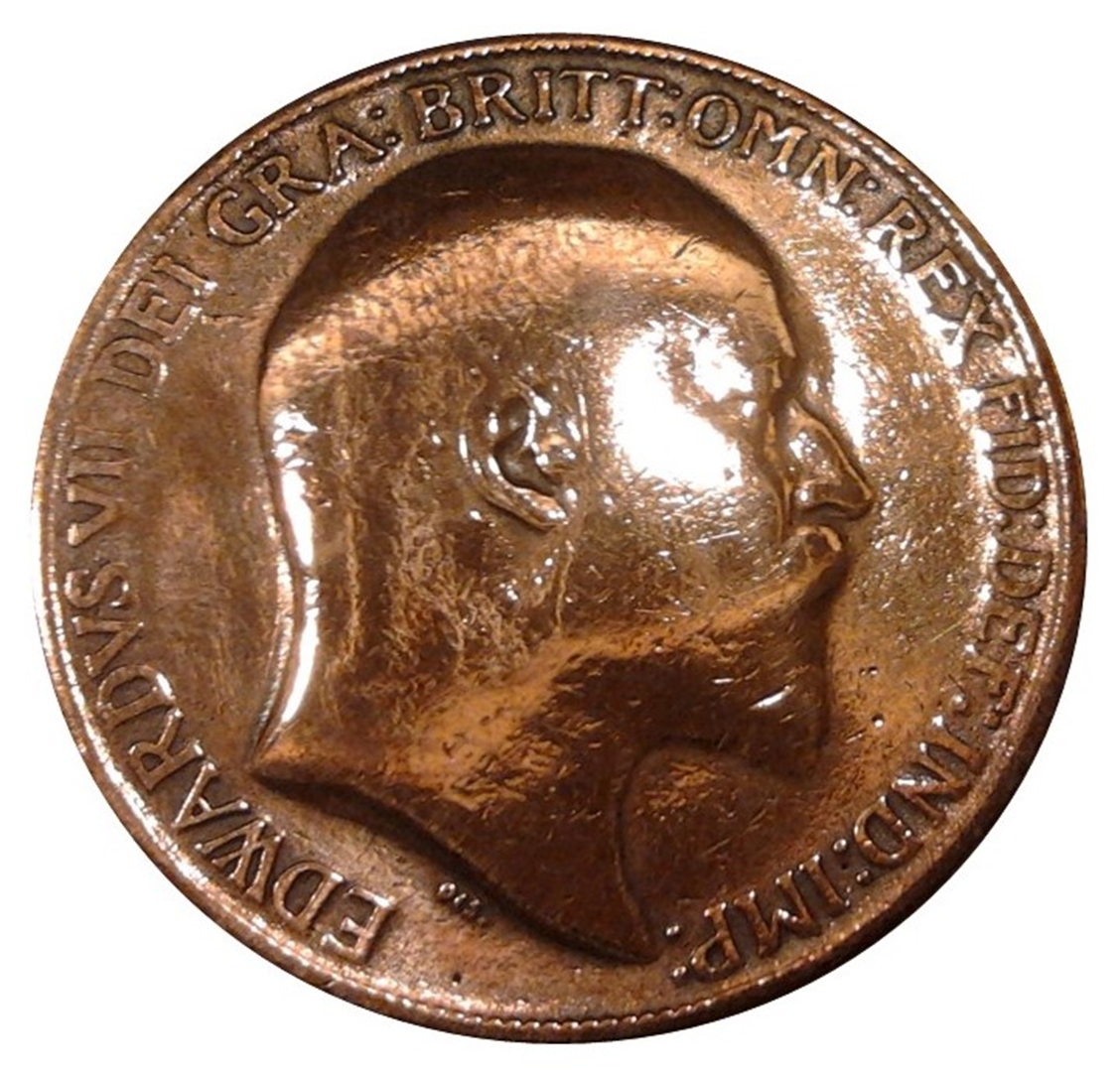 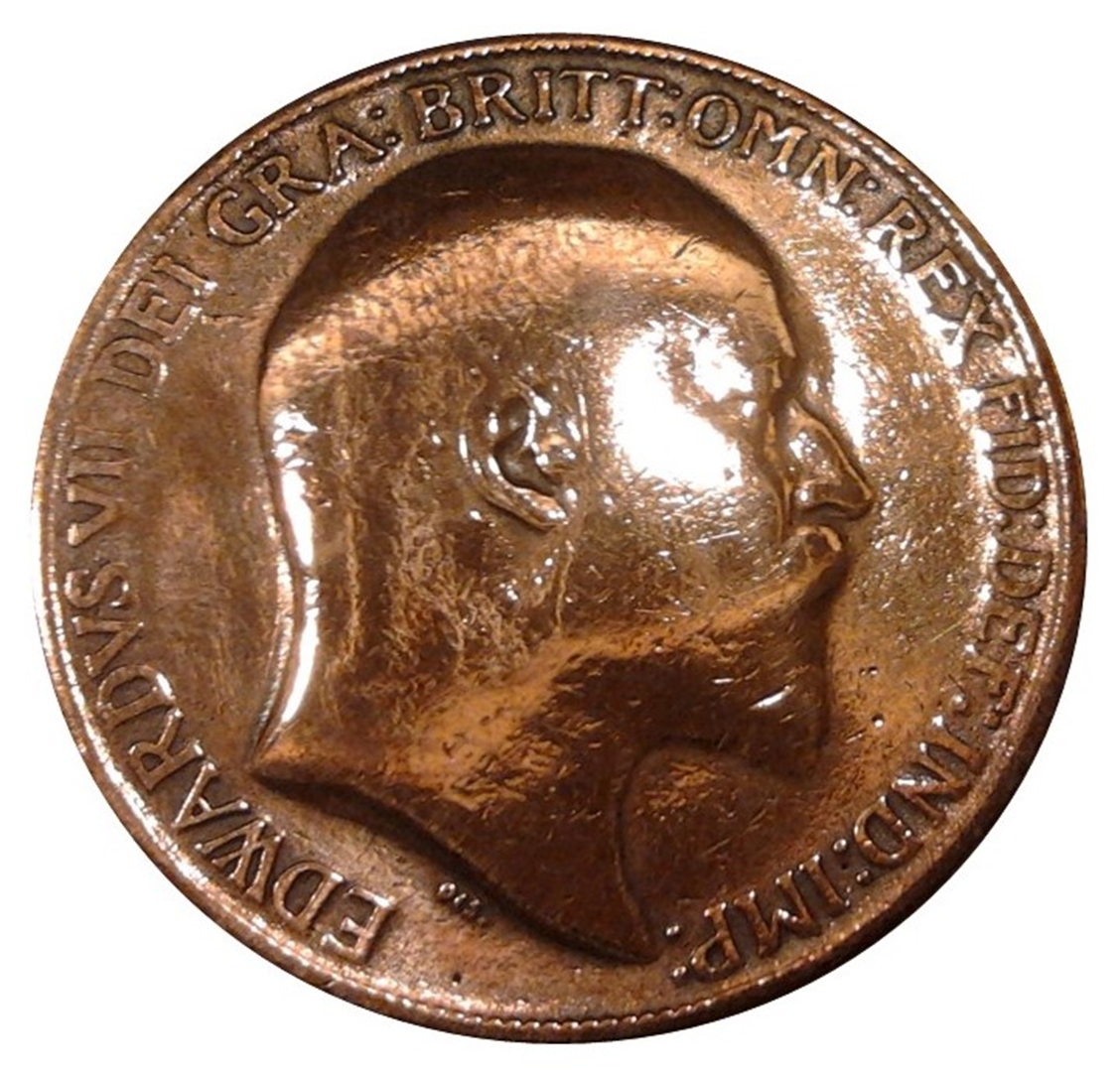 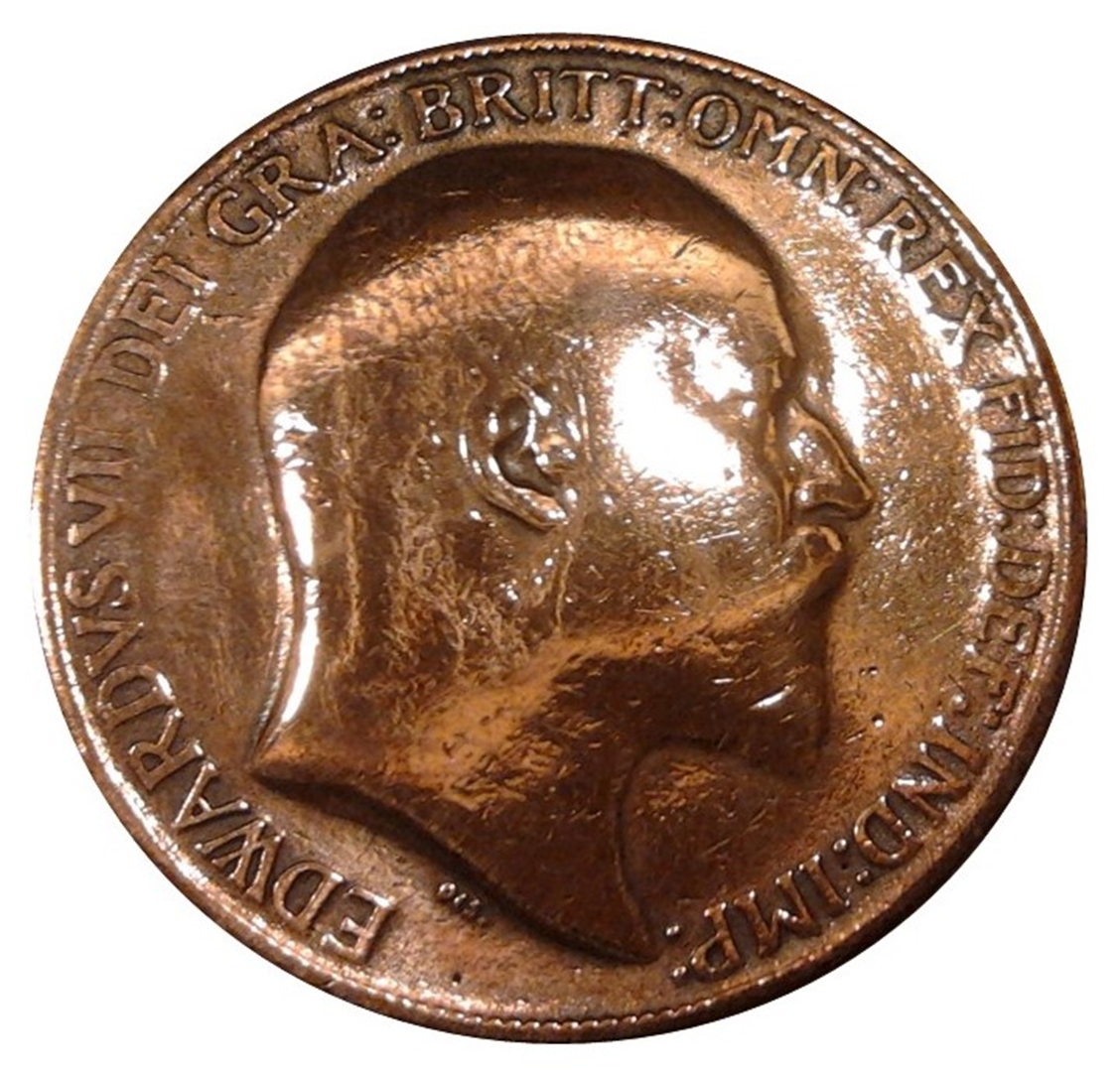 six
eleven
one
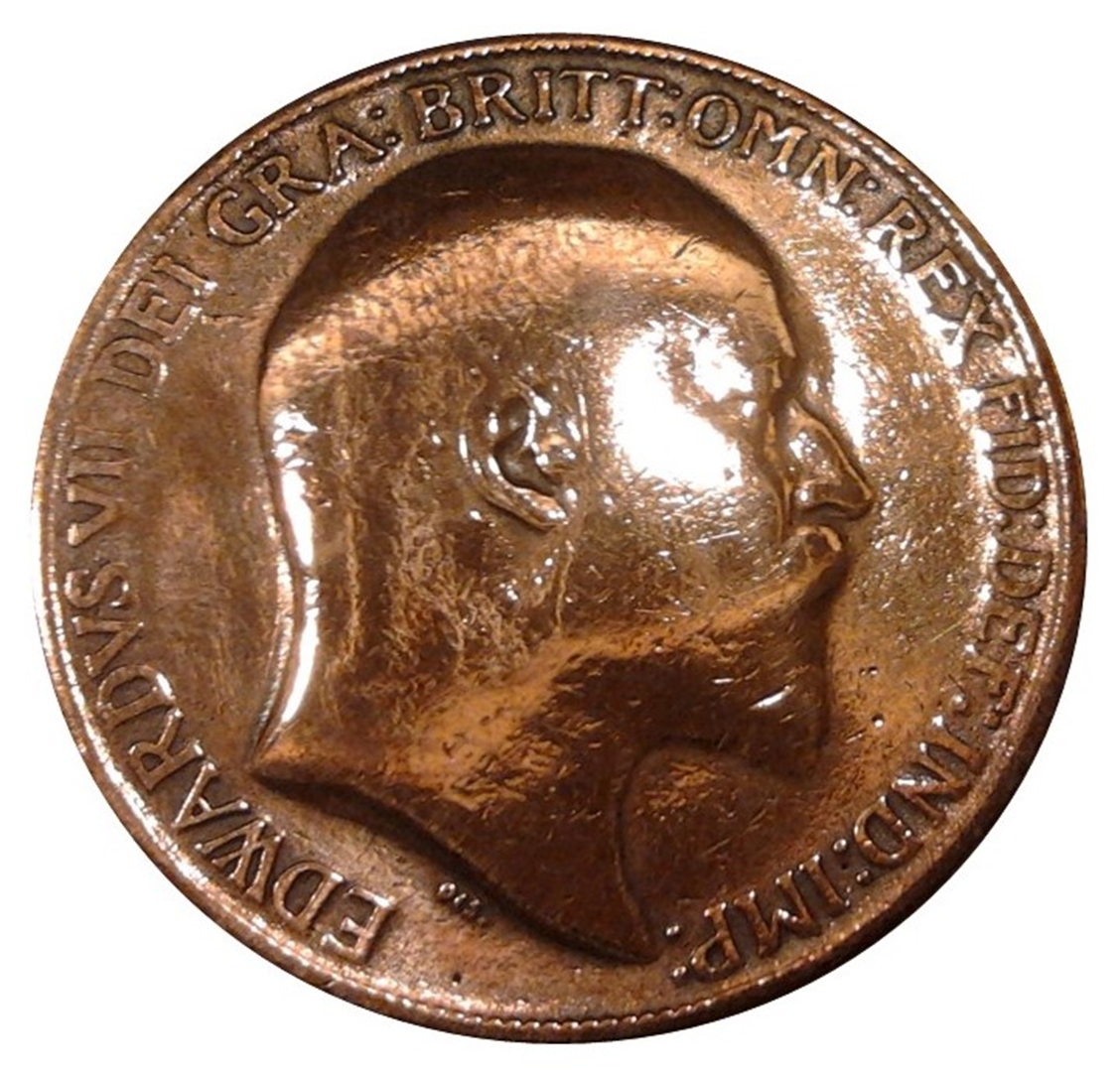 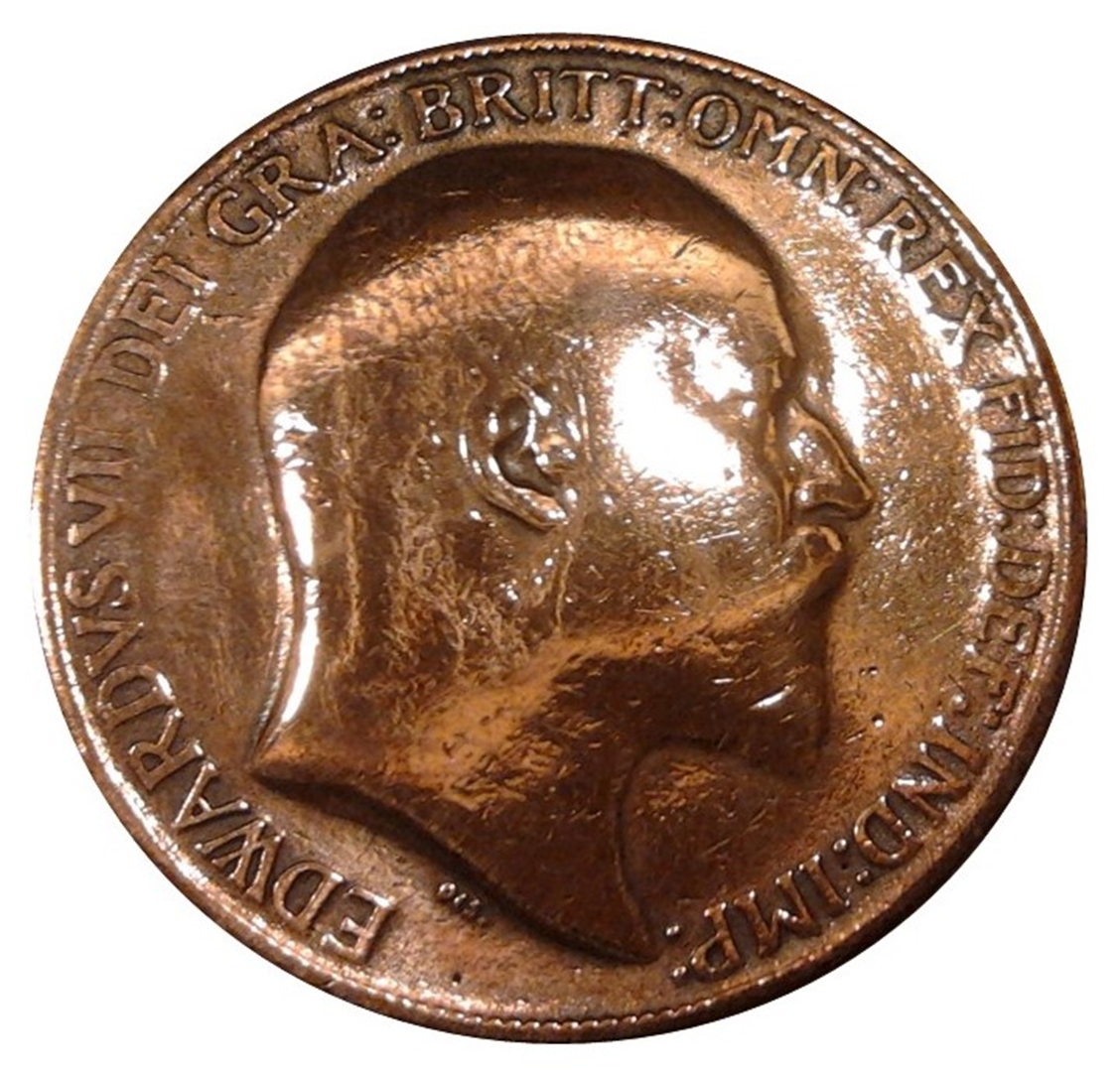 ten
five
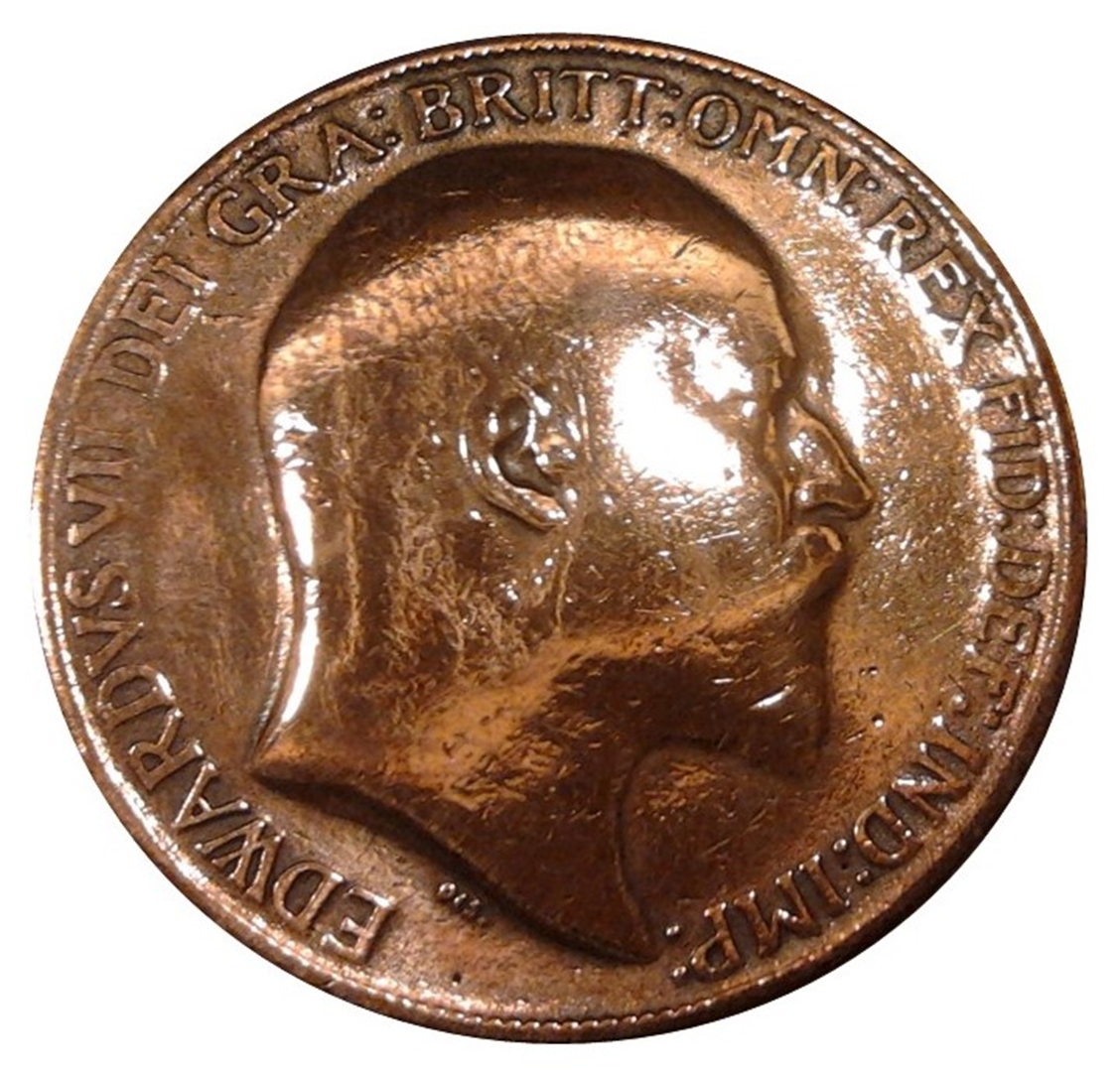 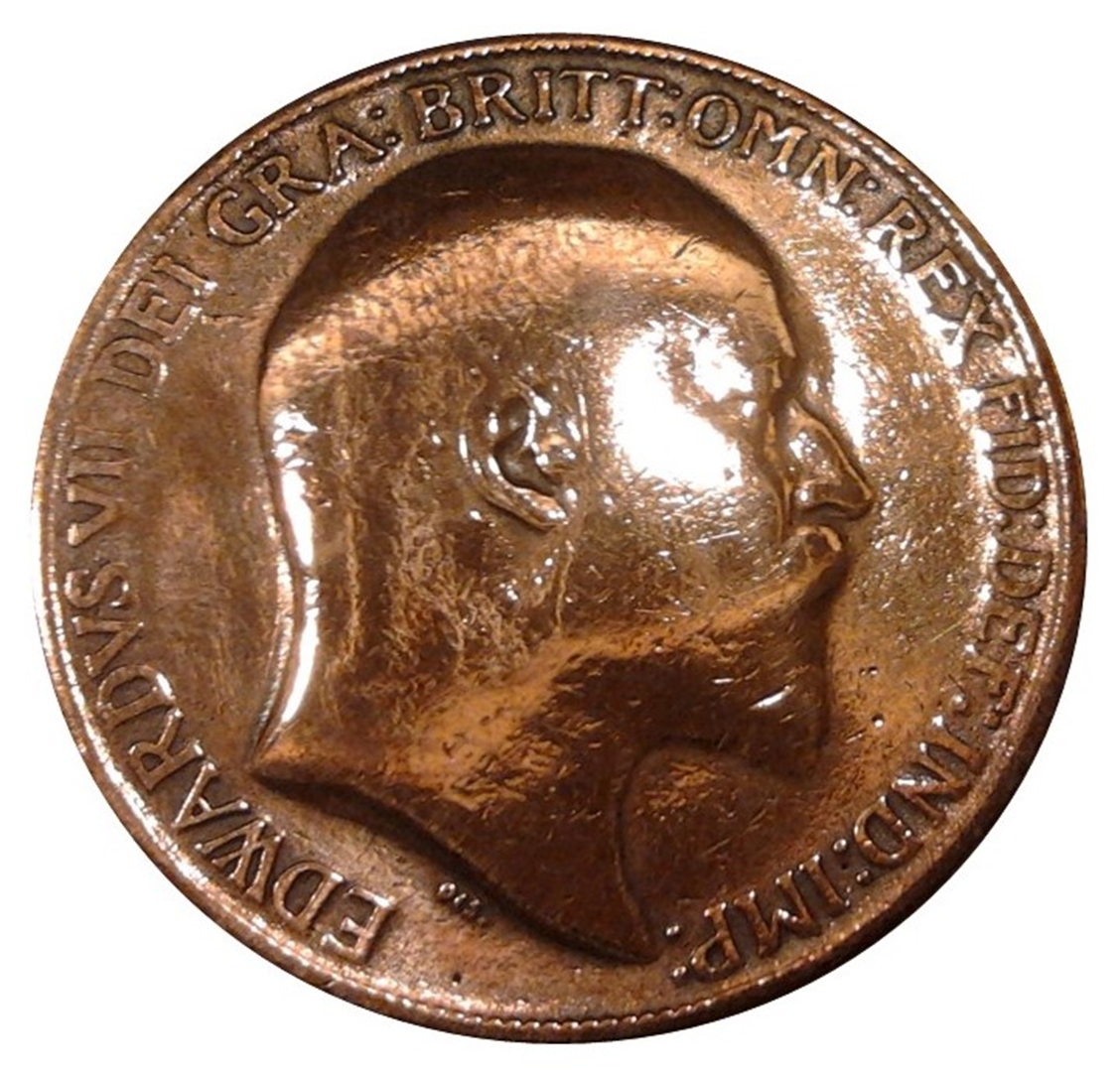 nine
four
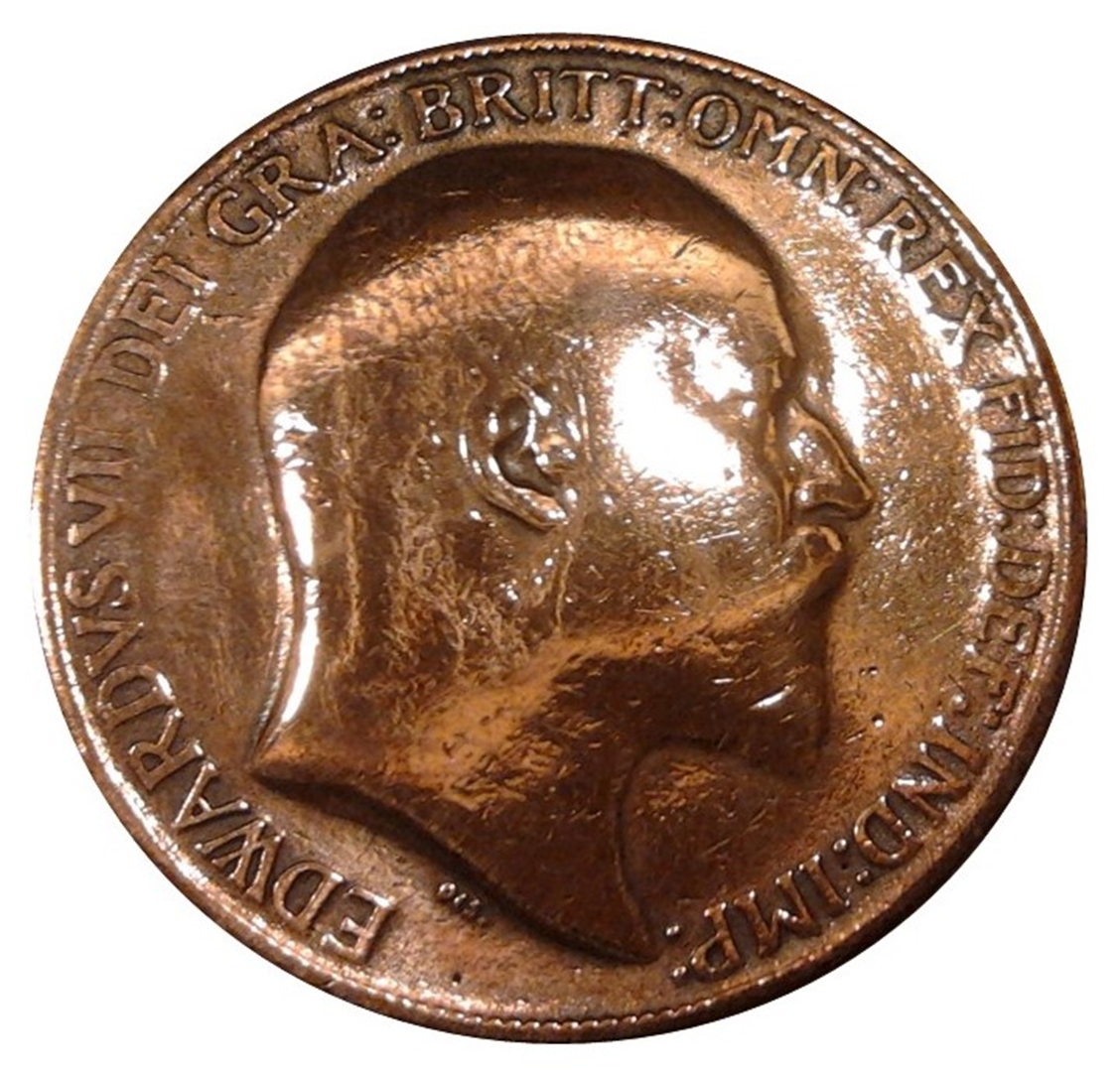 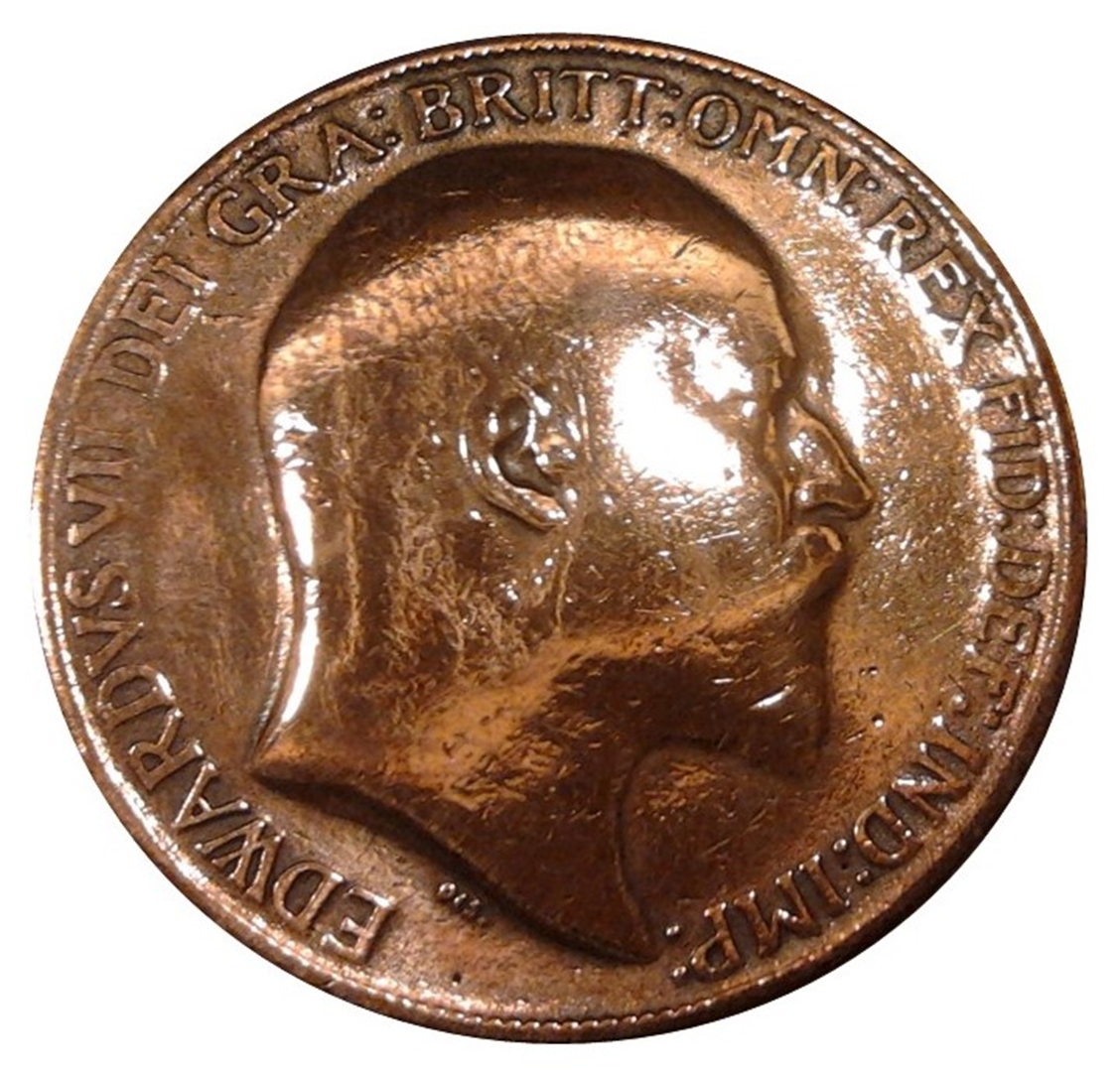 eight
three
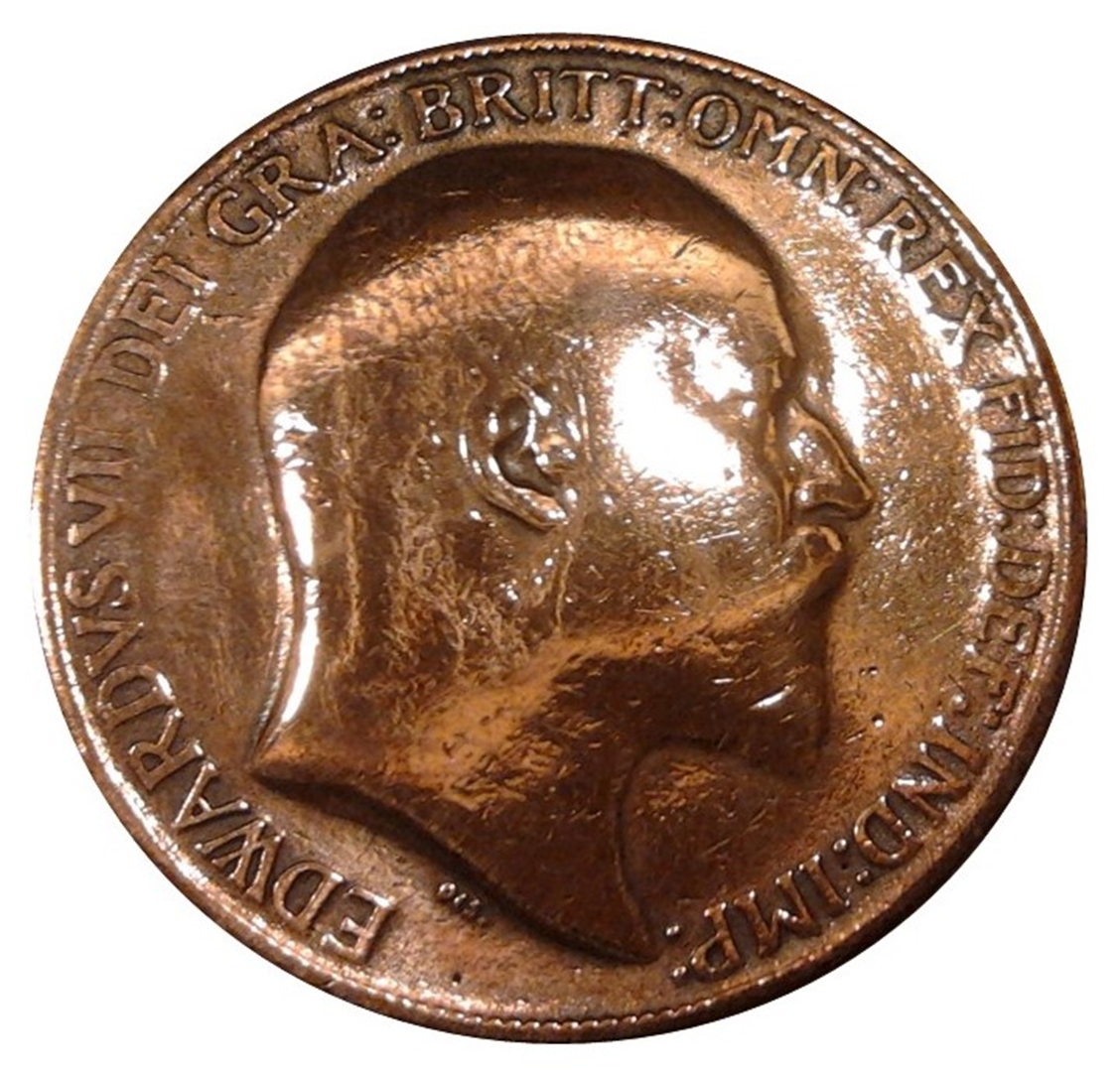 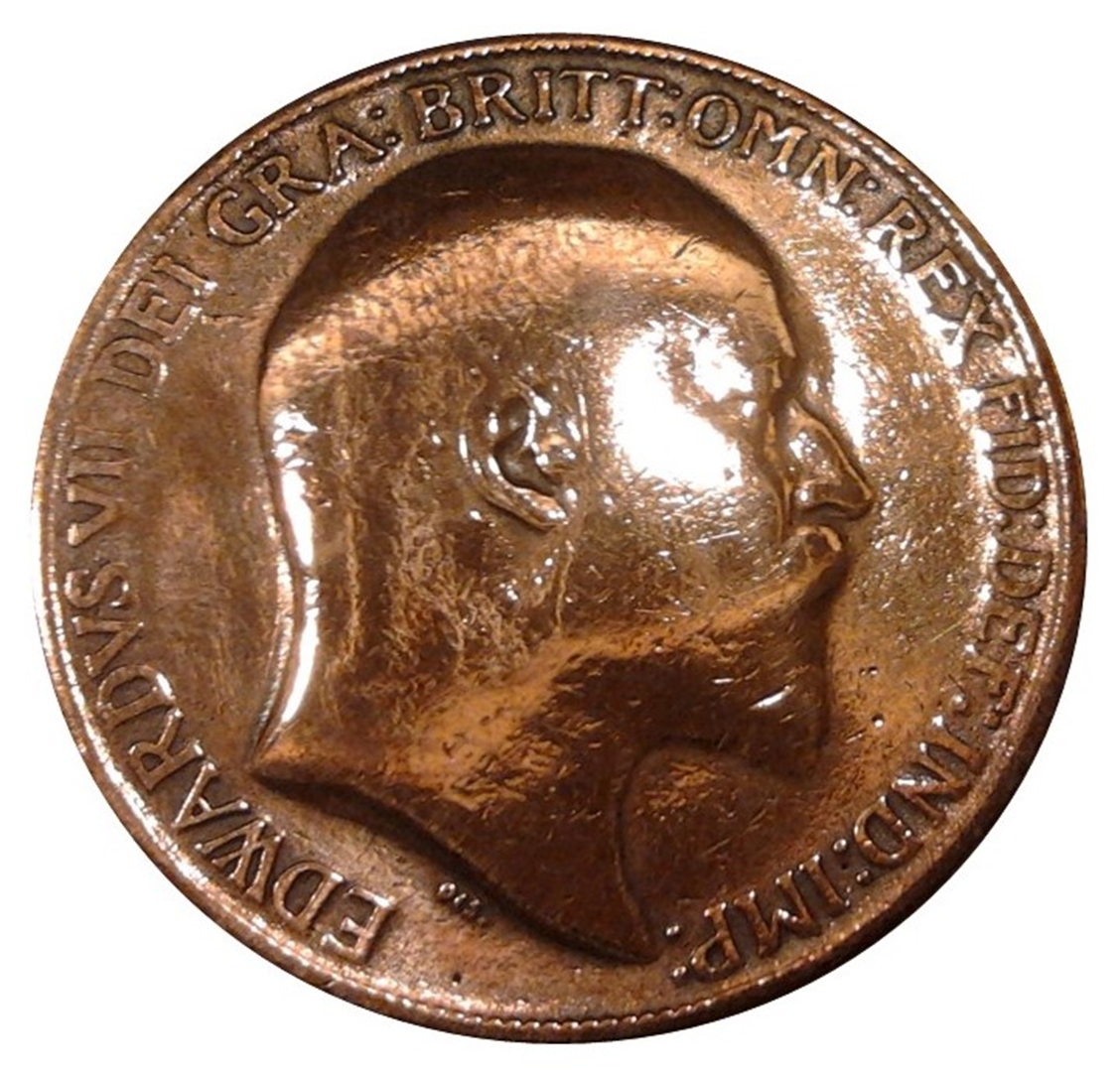 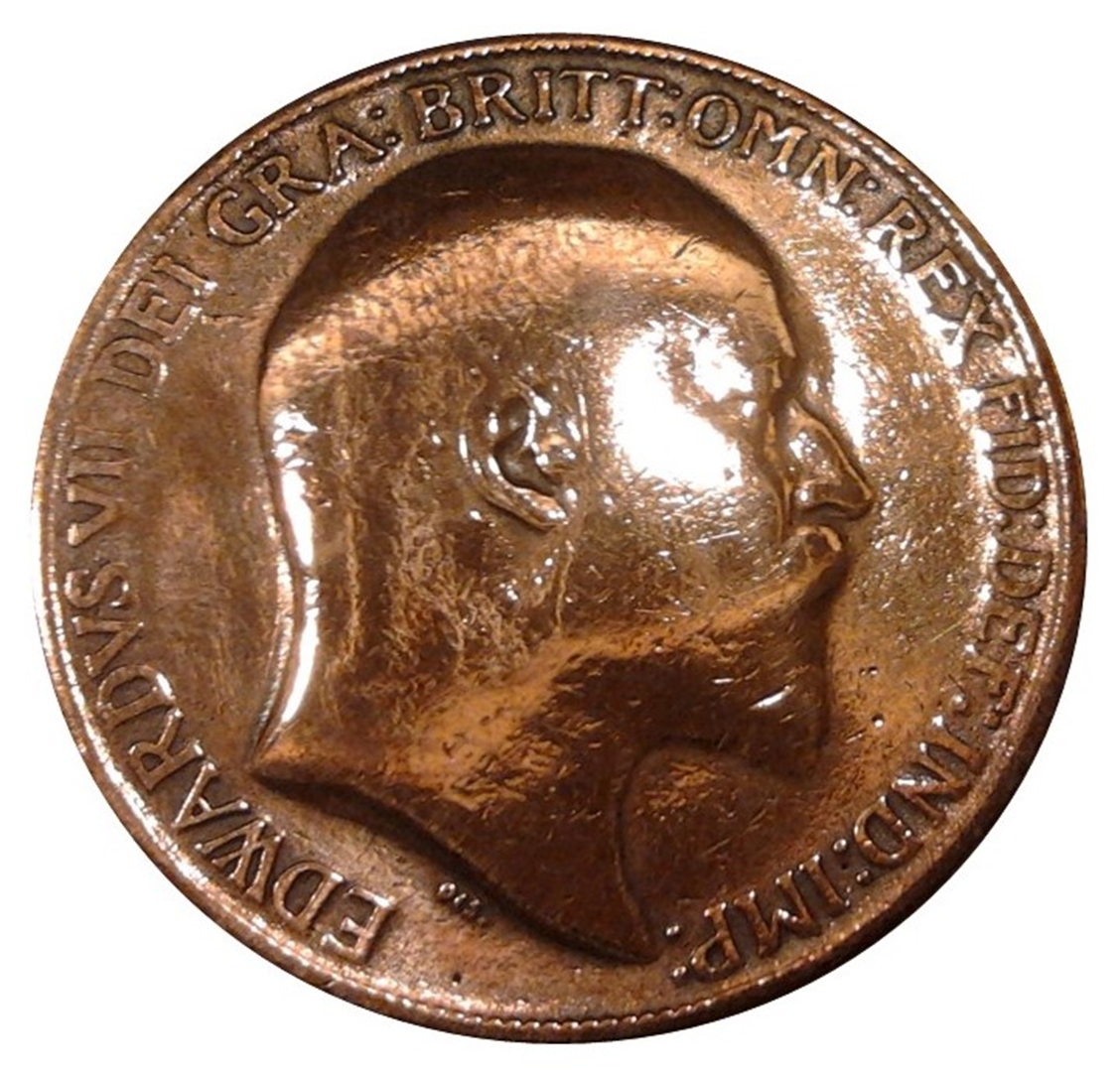 twelve
two
seven
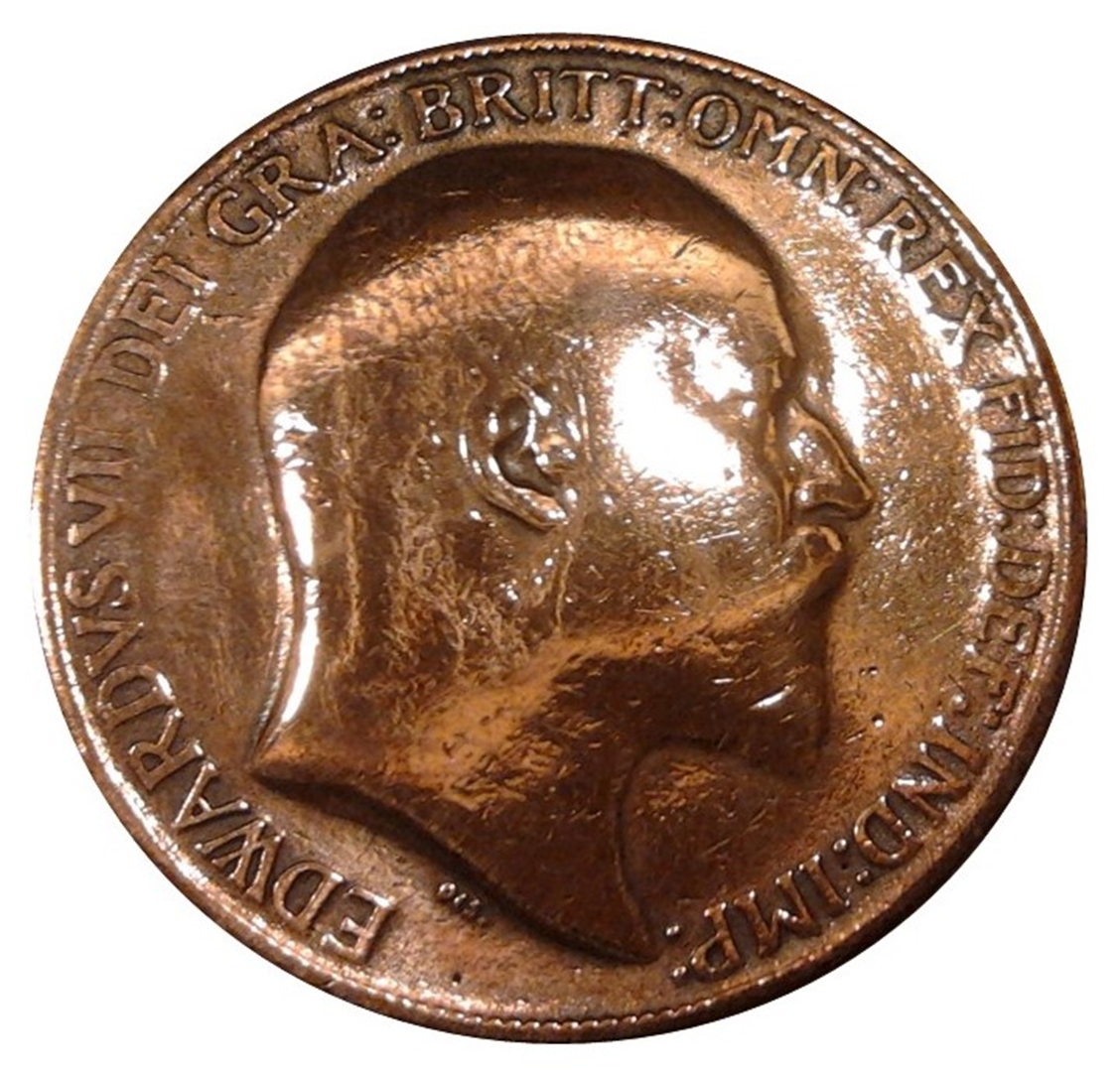 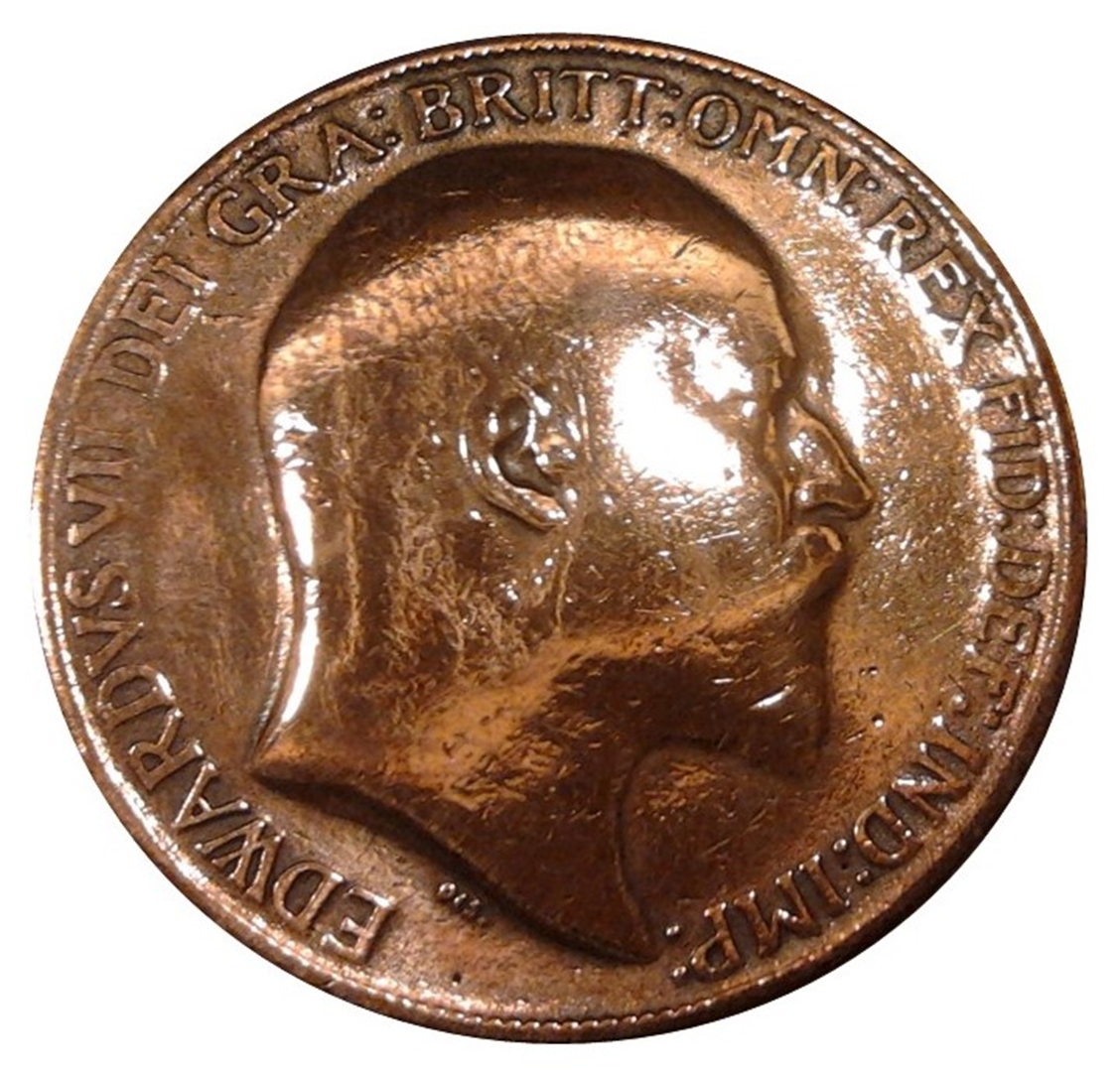 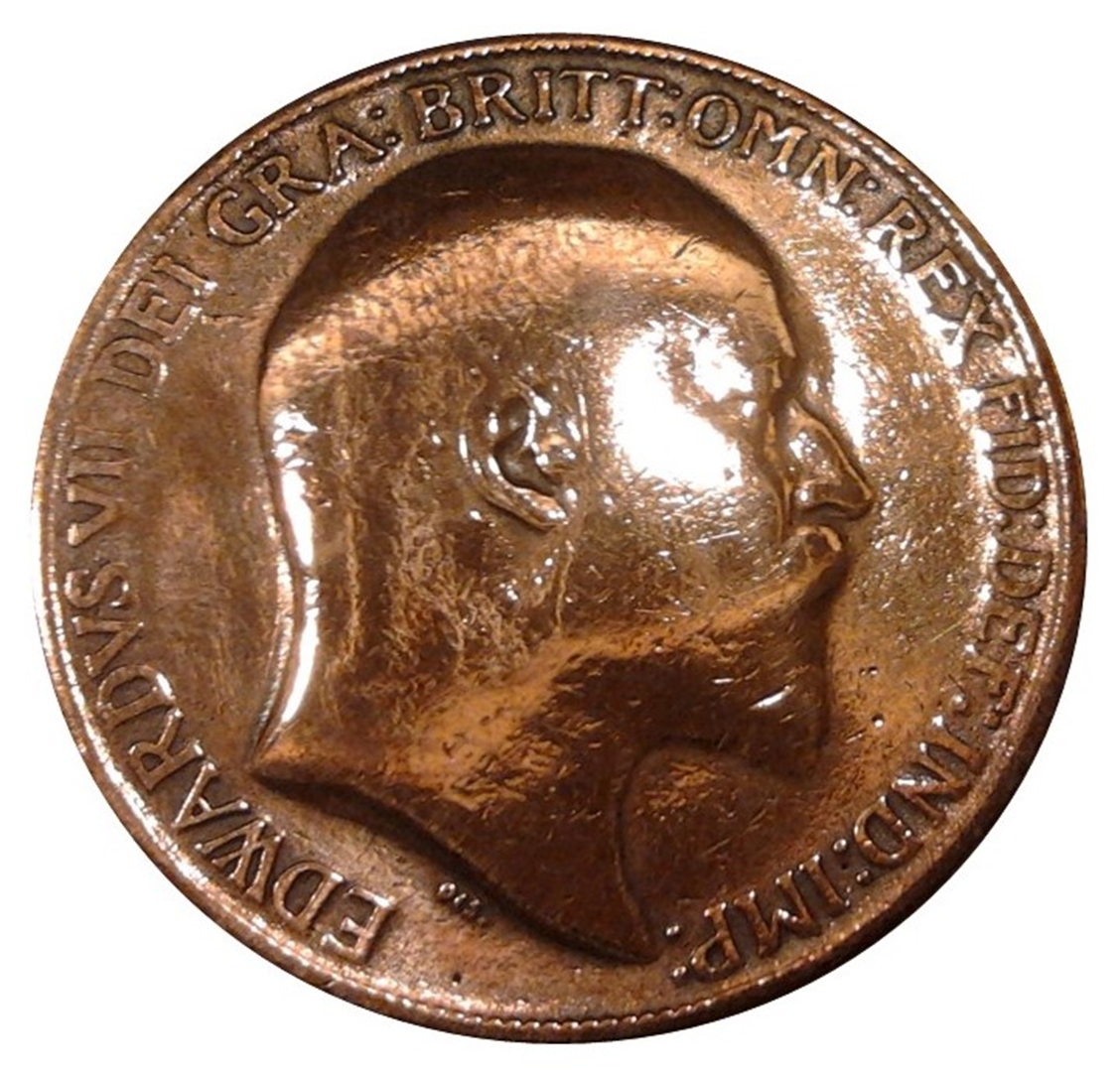 six
eleven
one
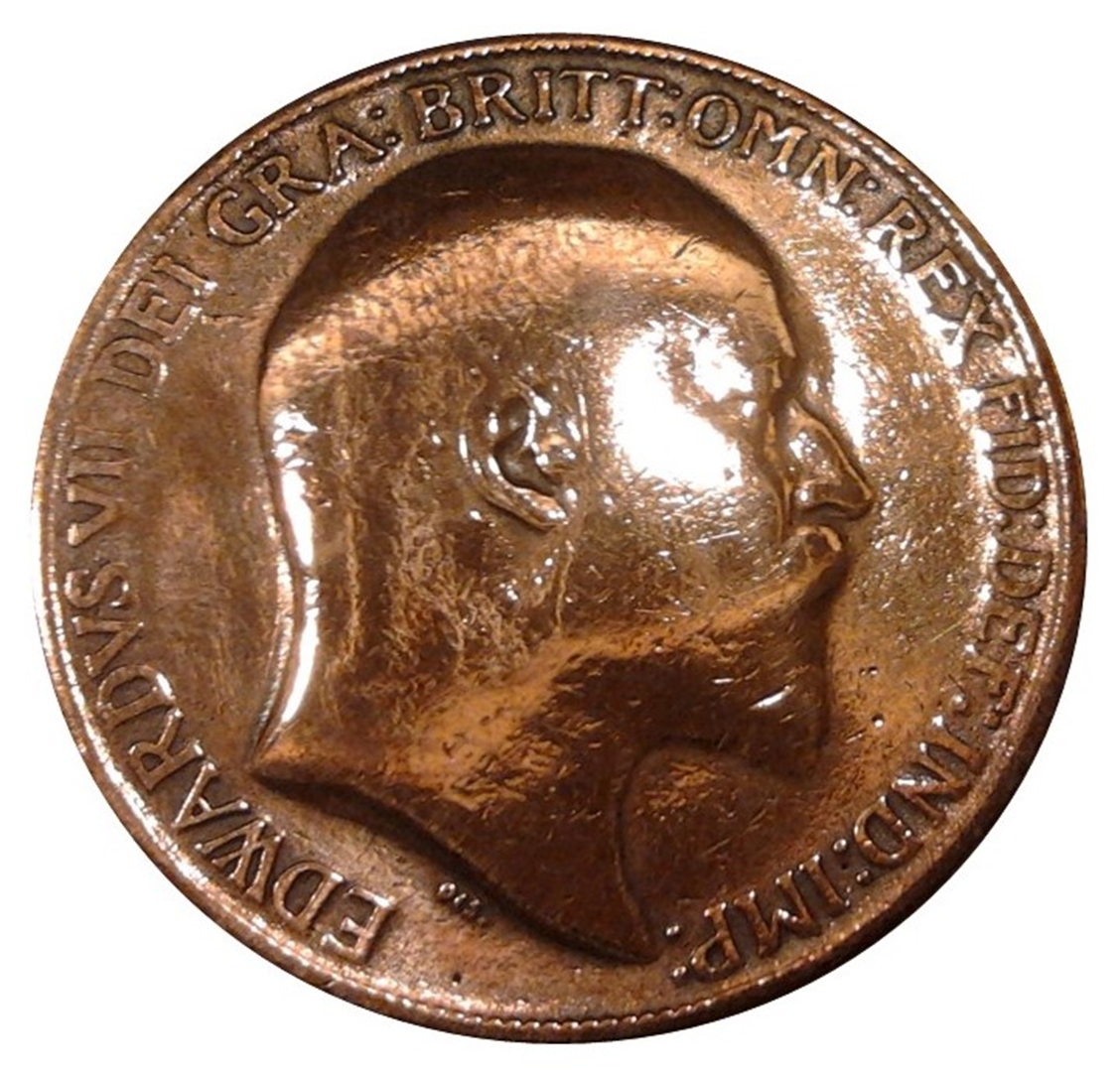 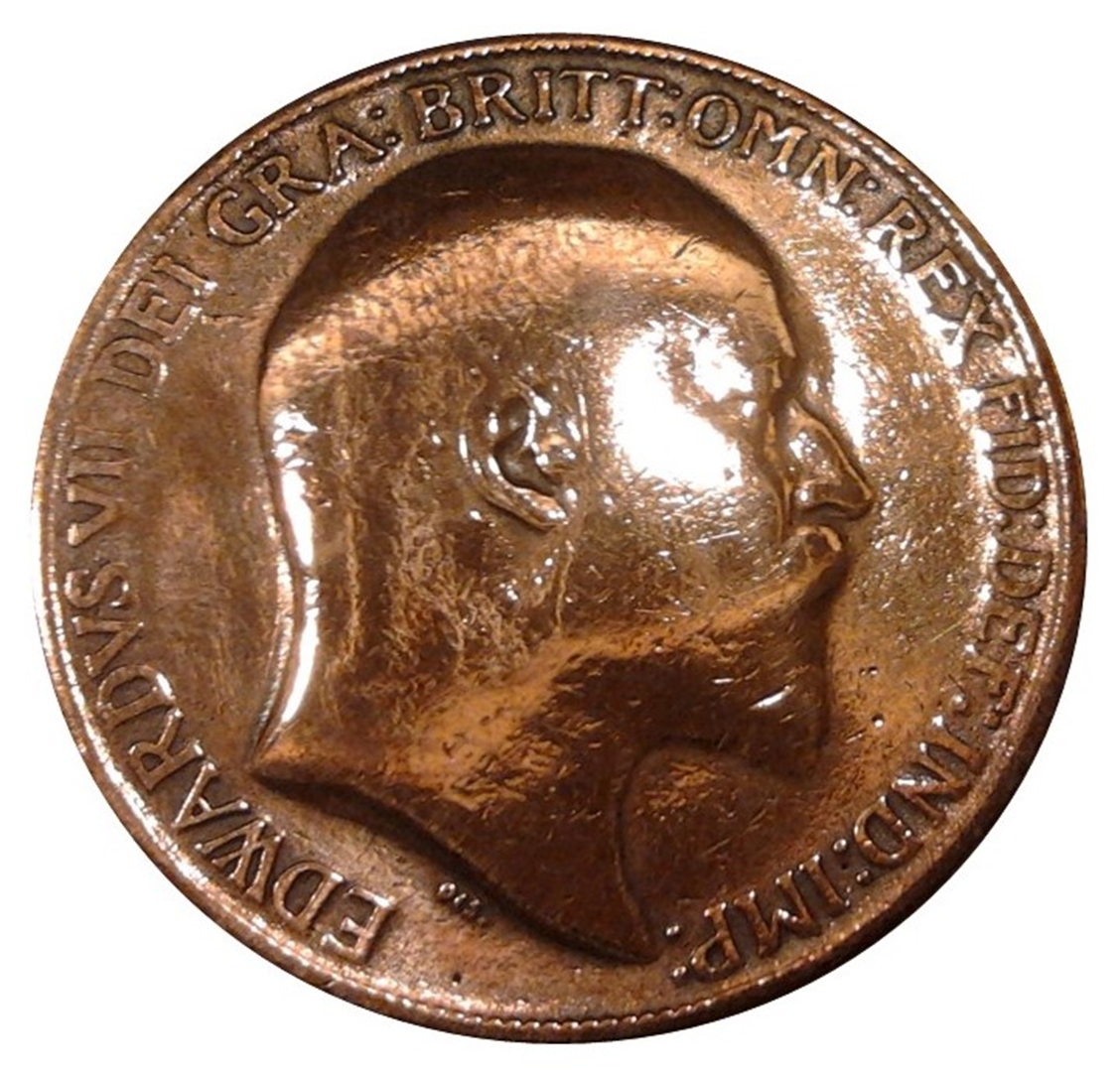 ten
five
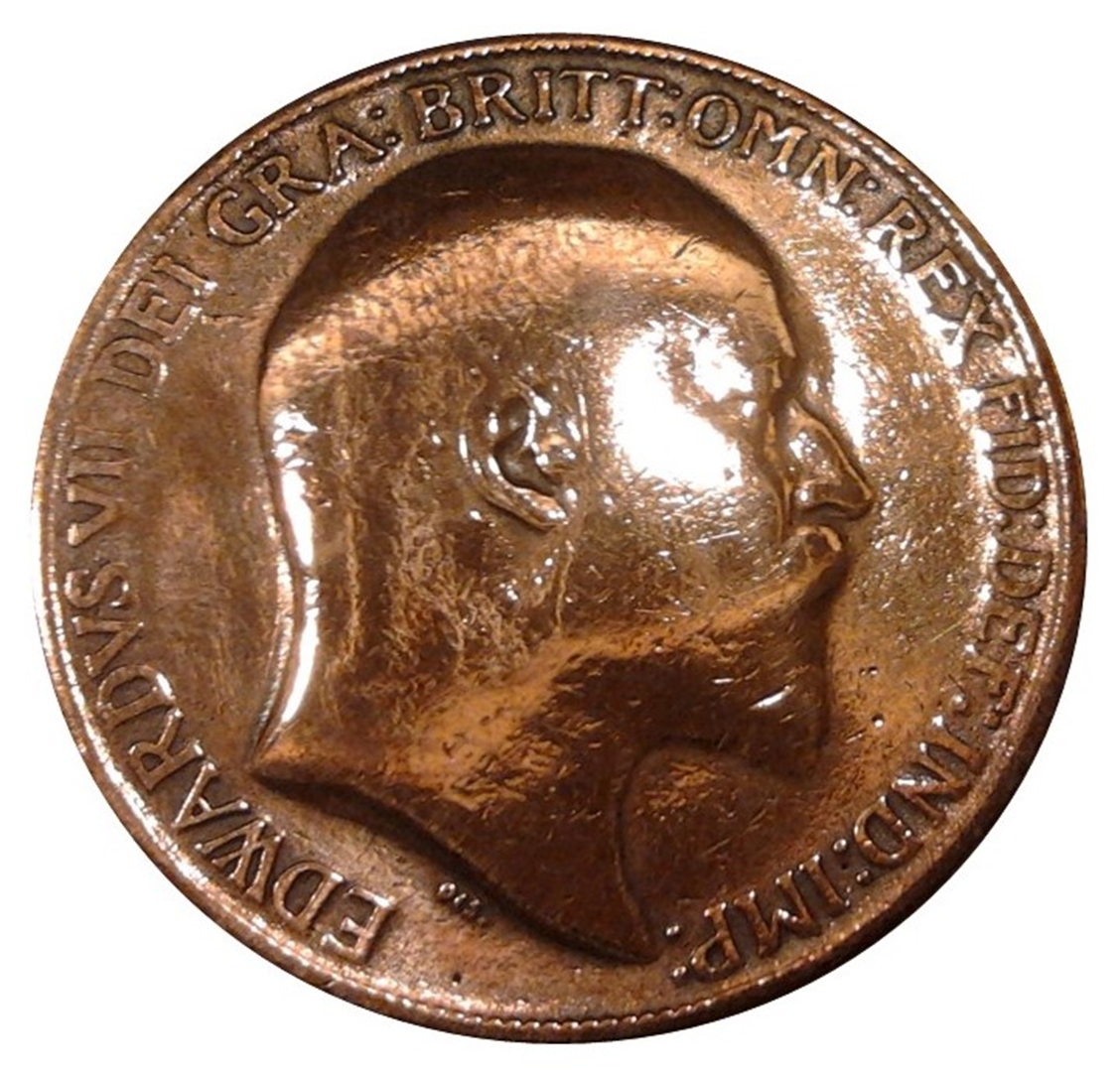 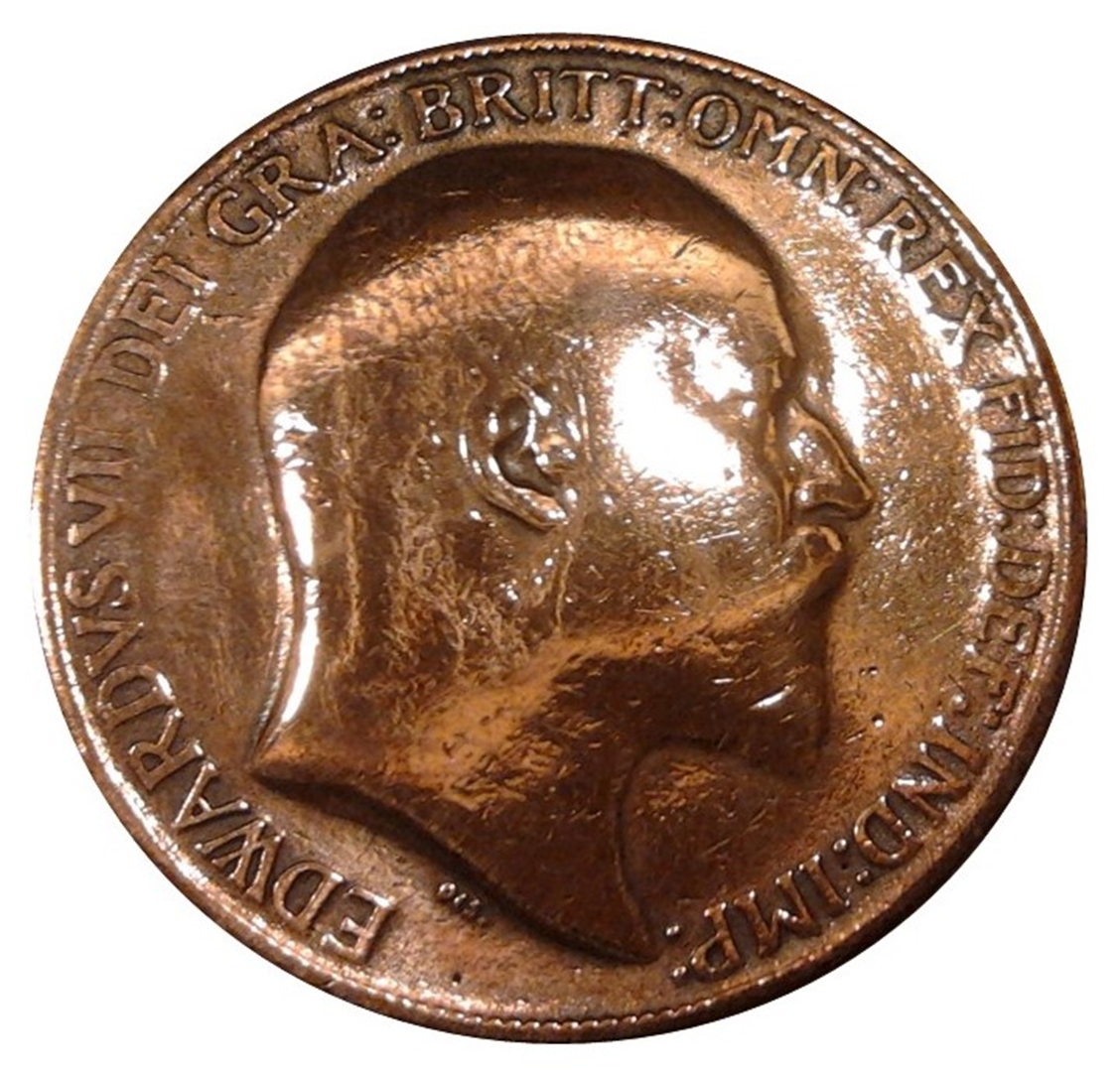 nine
four
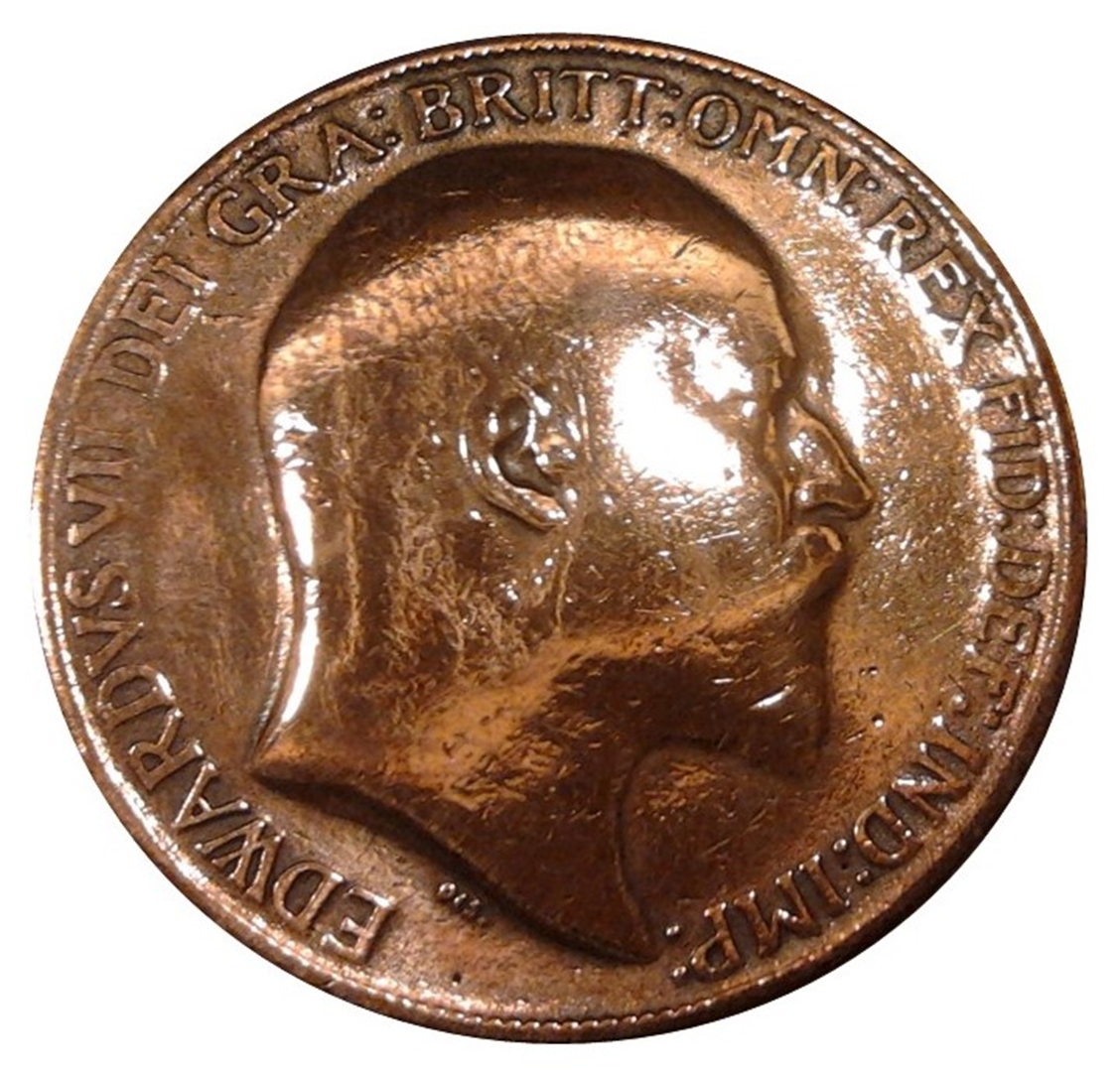 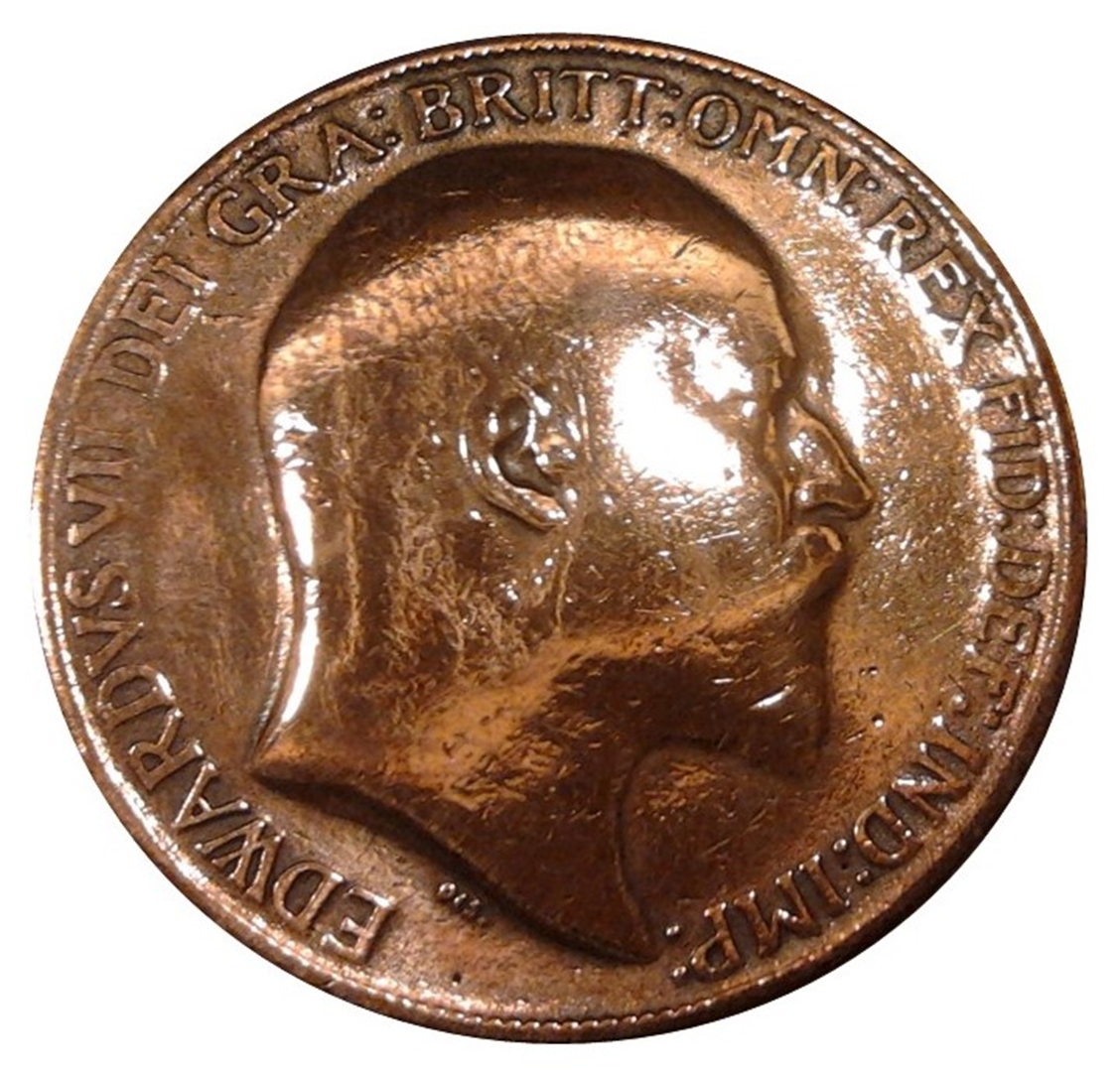 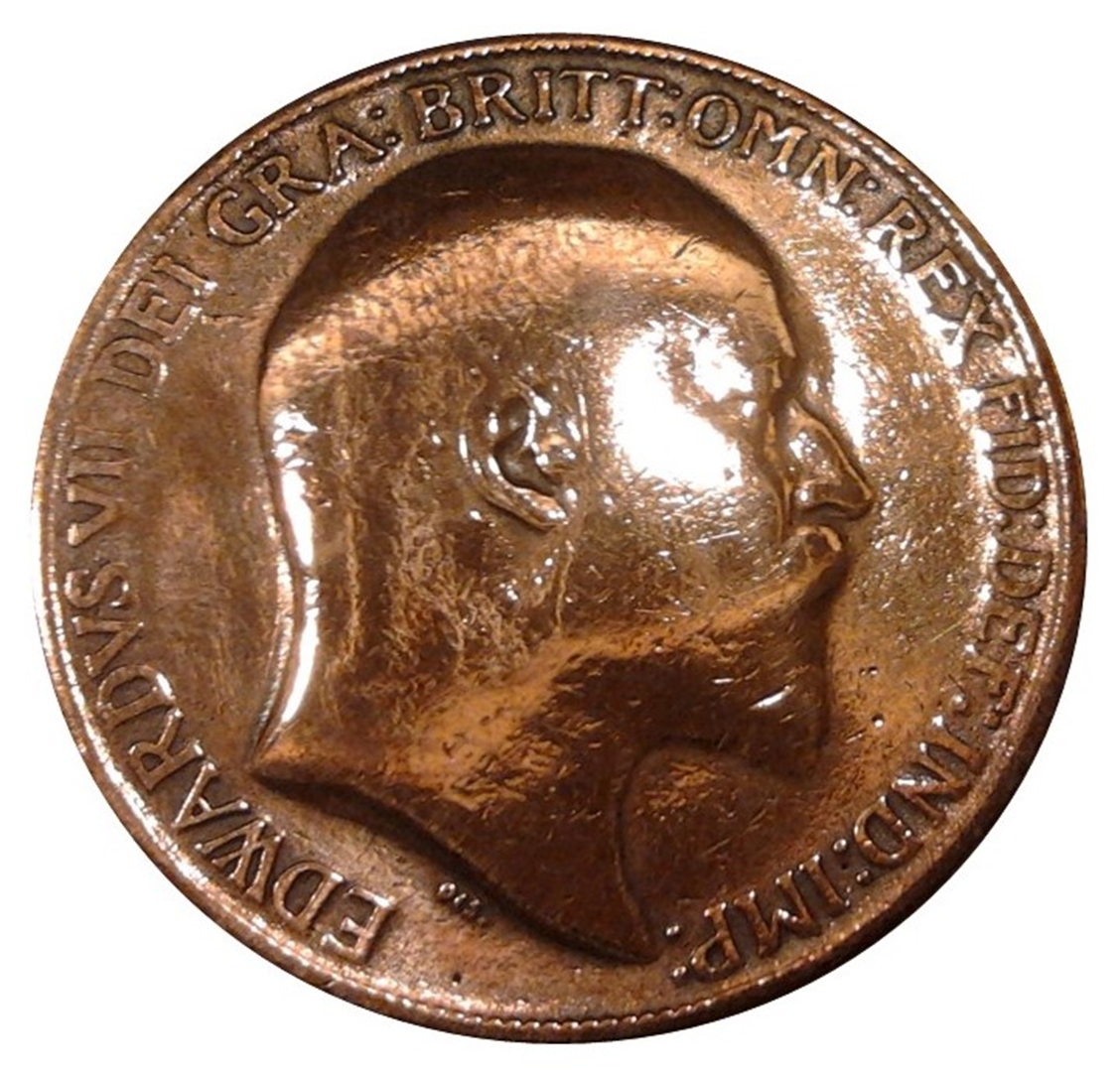 thirteen
eight
three
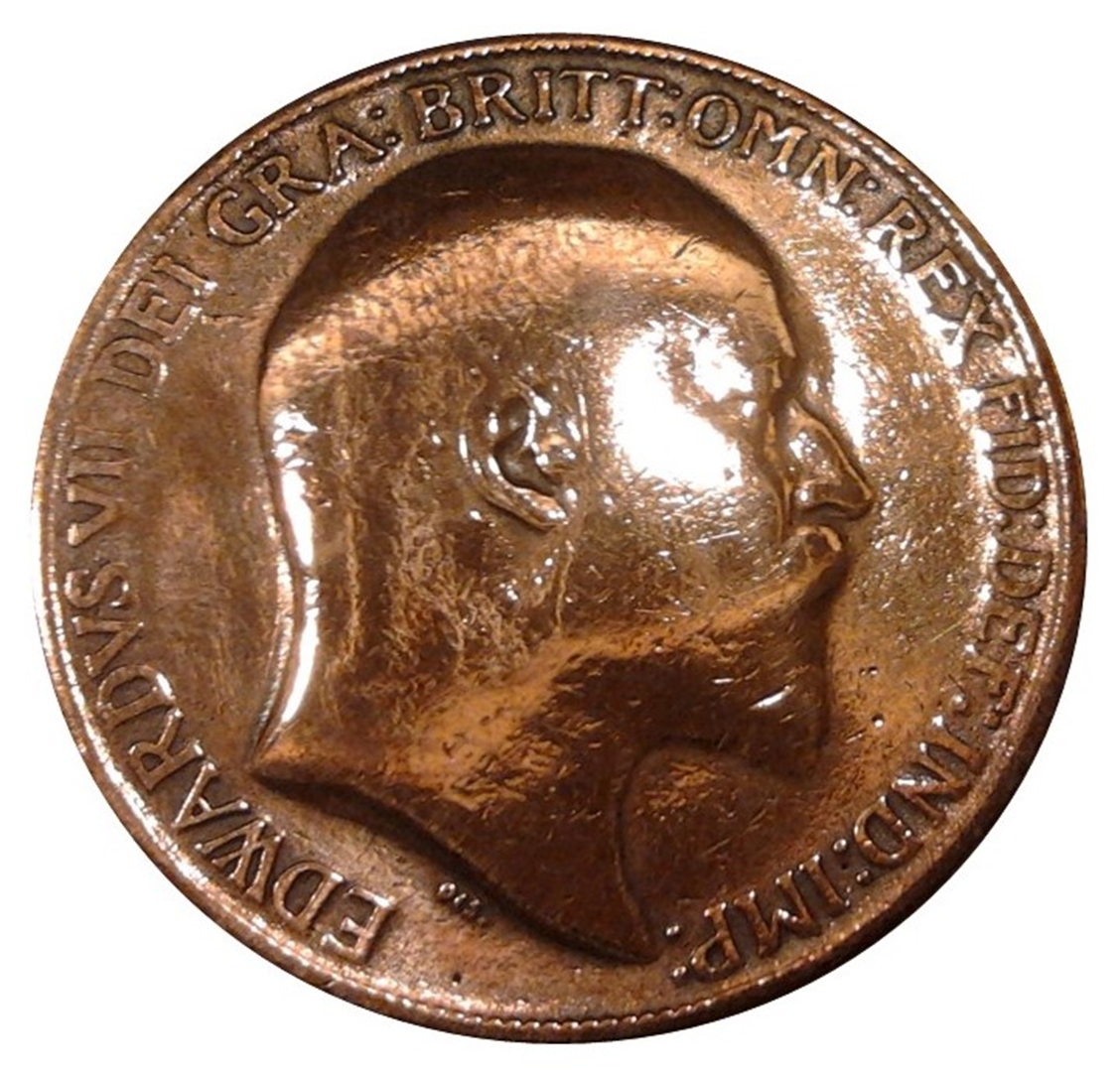 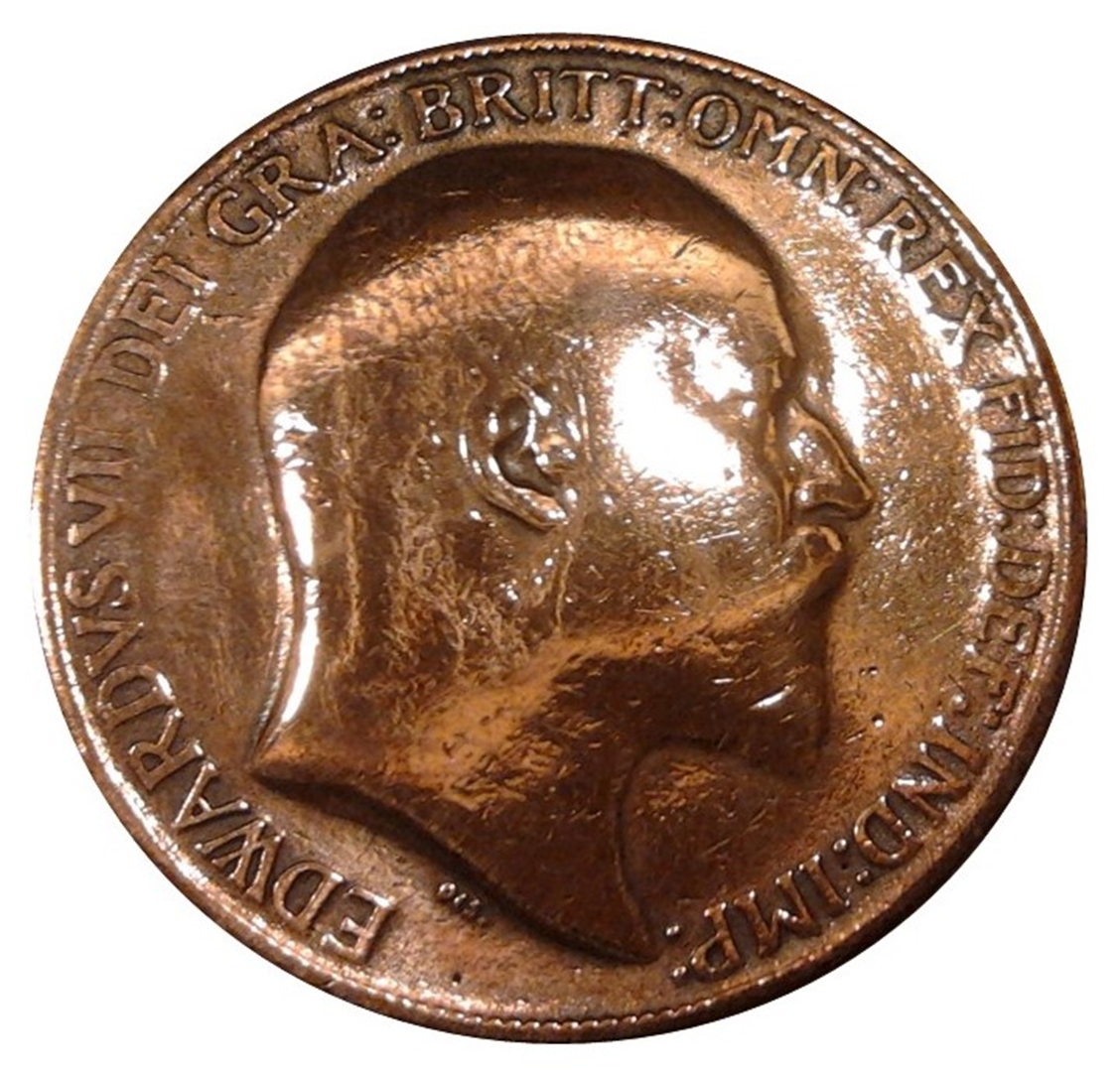 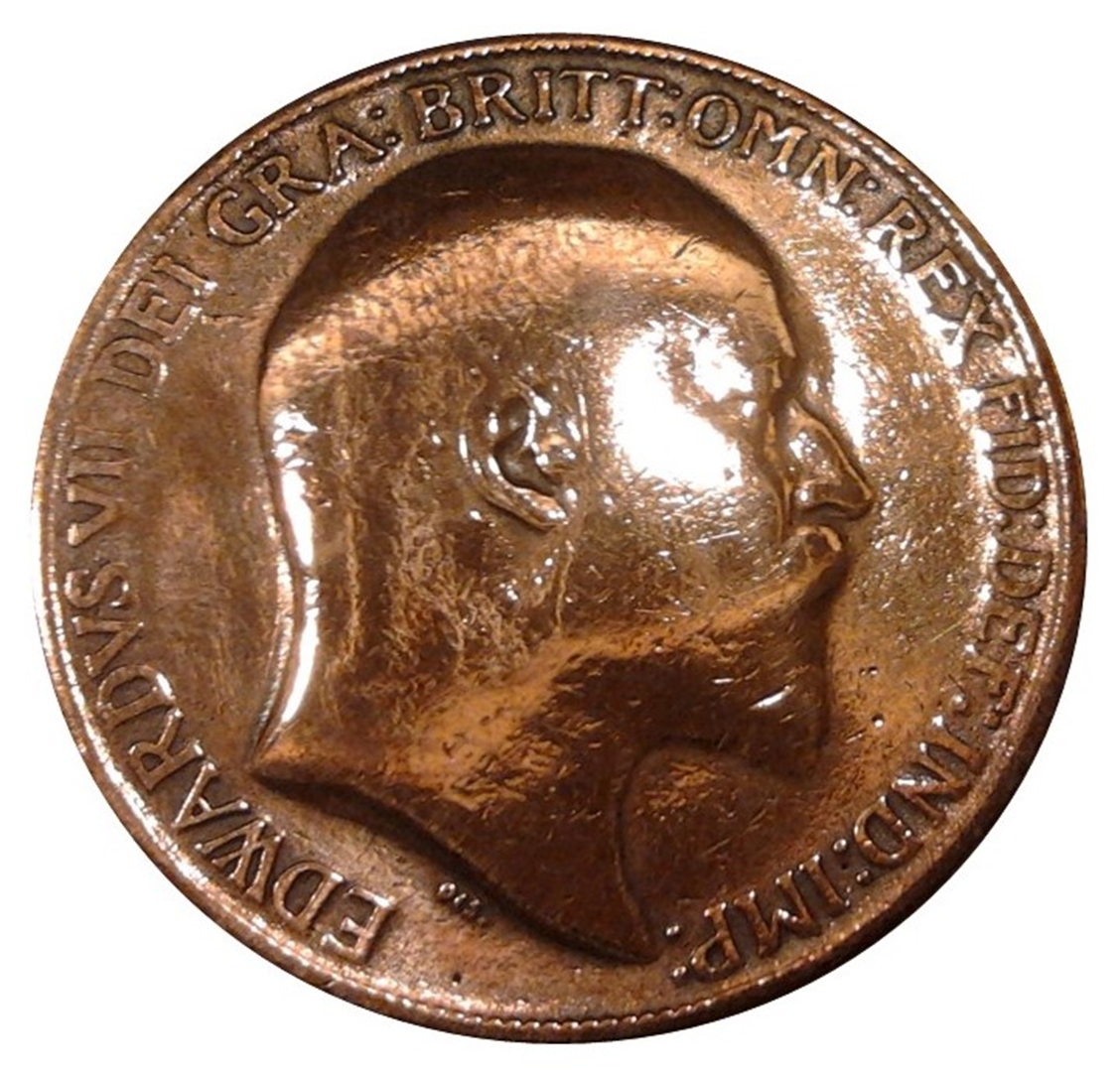 twelve
two
seven
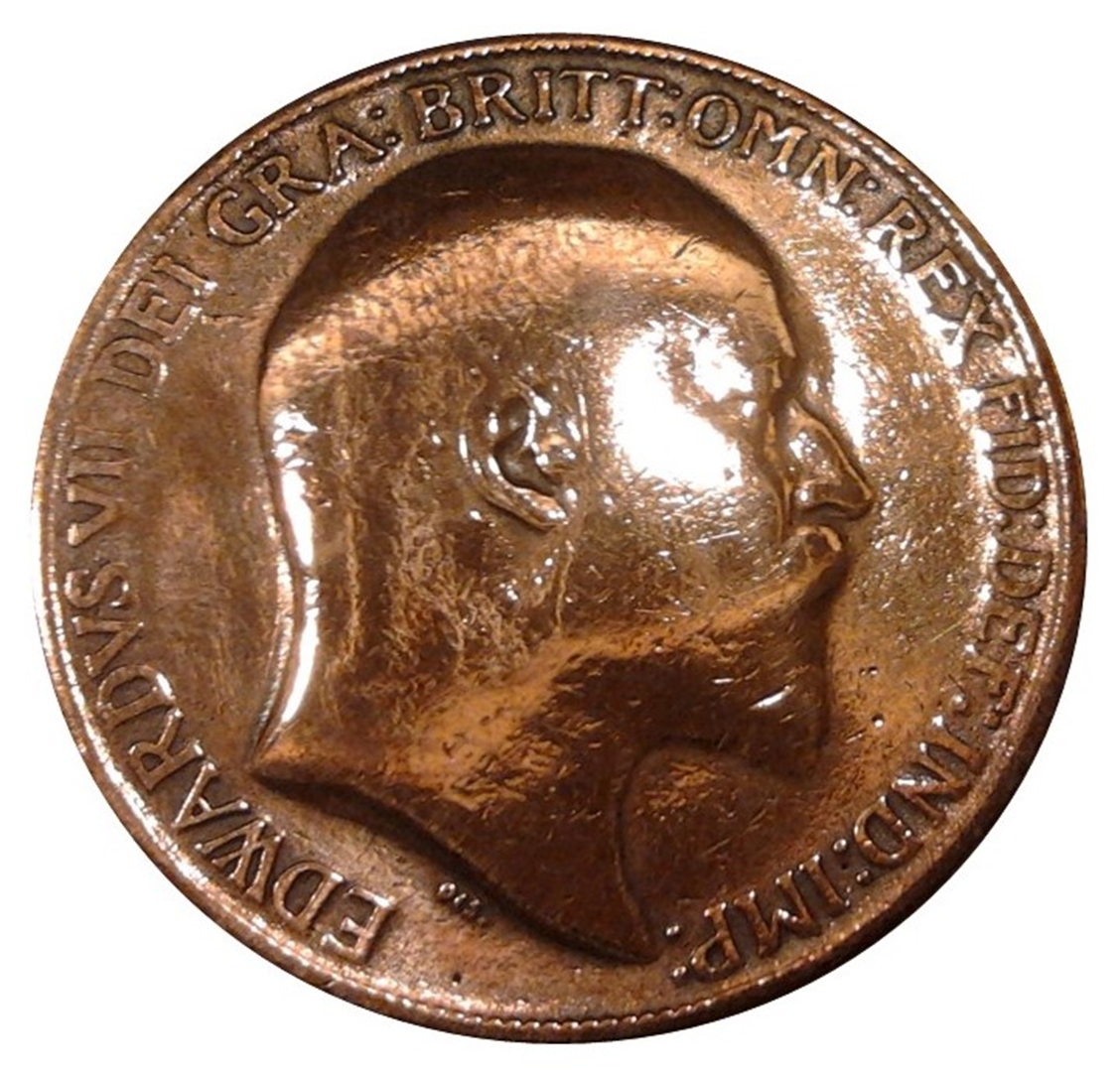 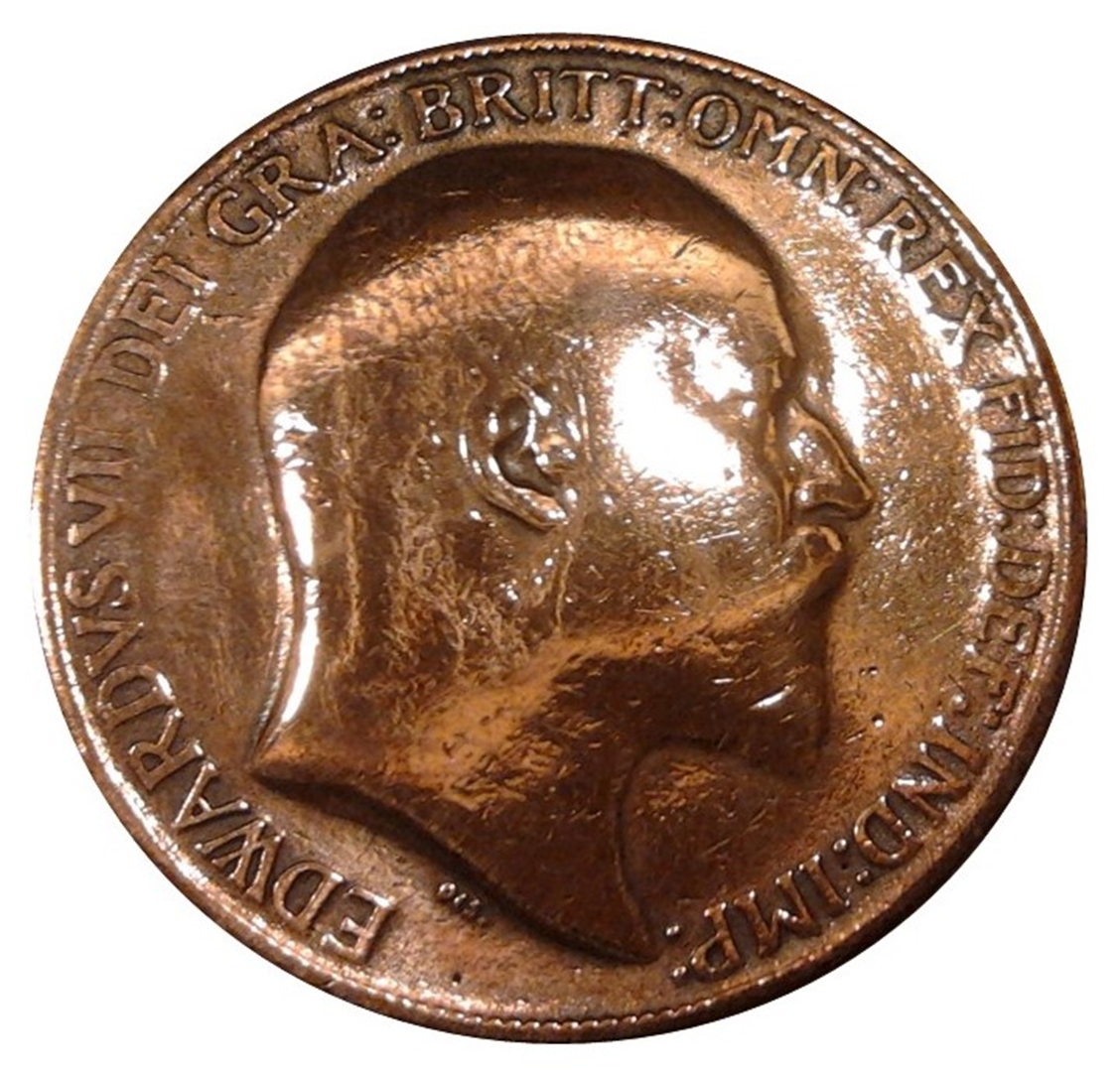 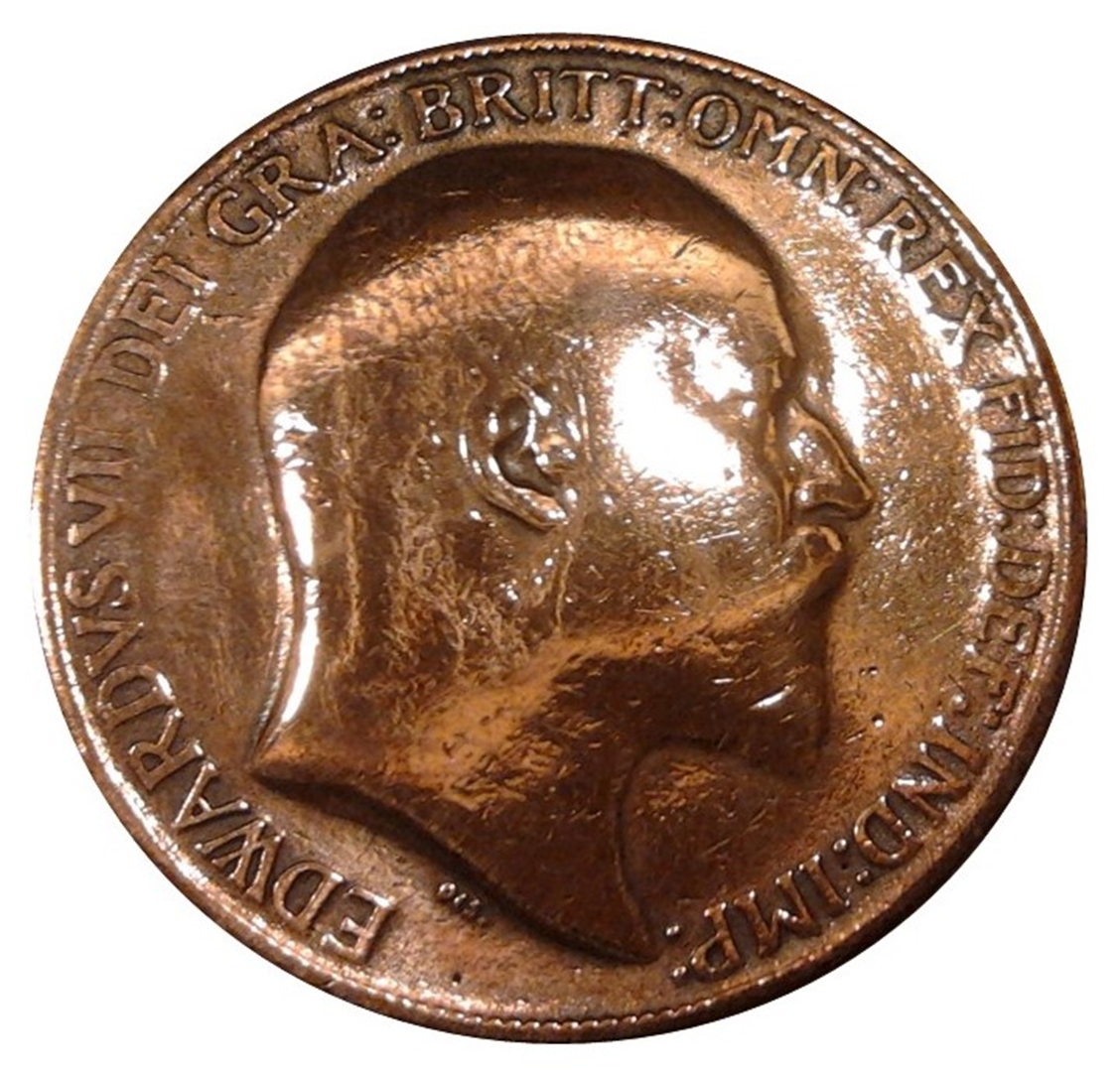 six
eleven
one
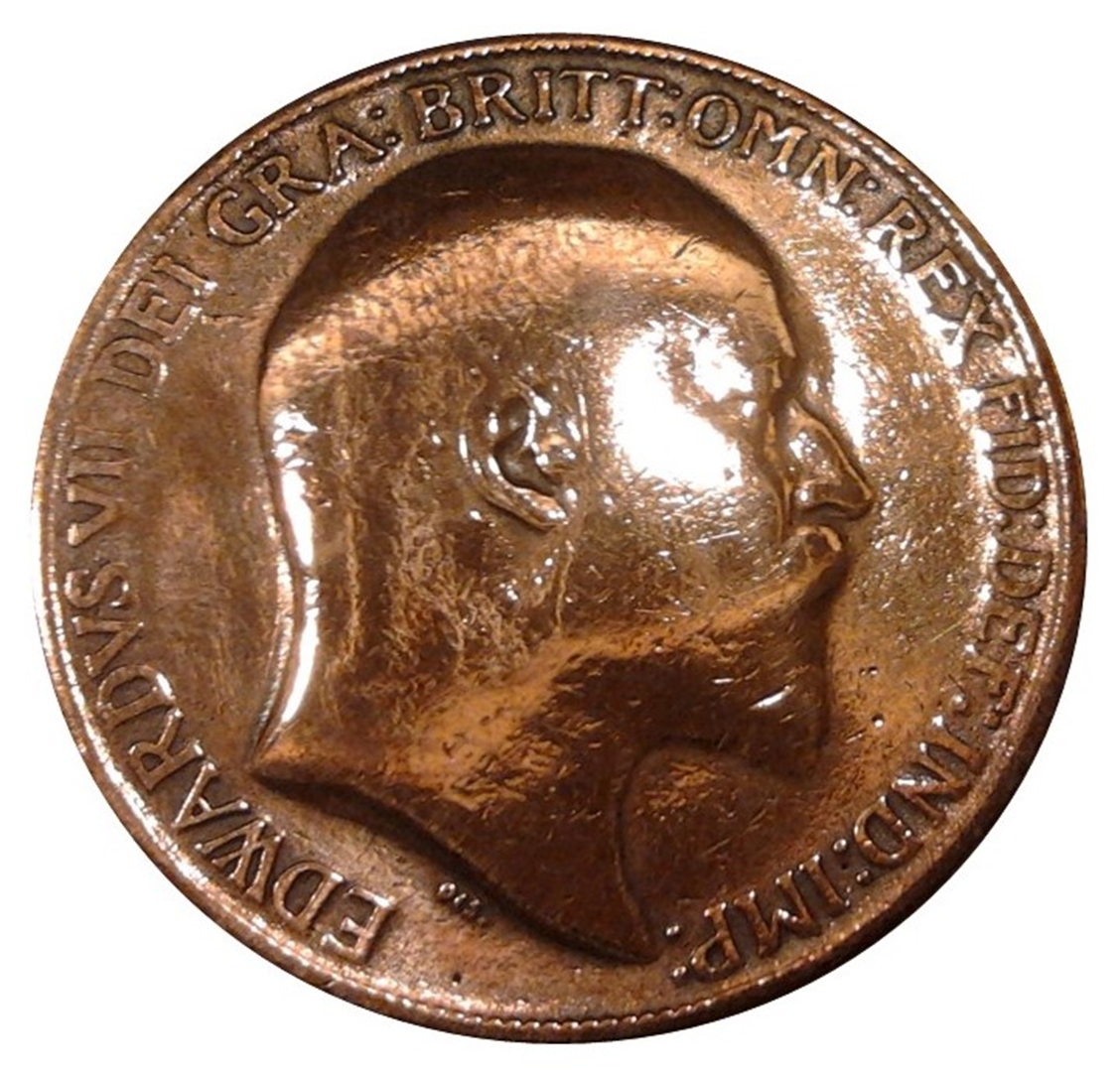 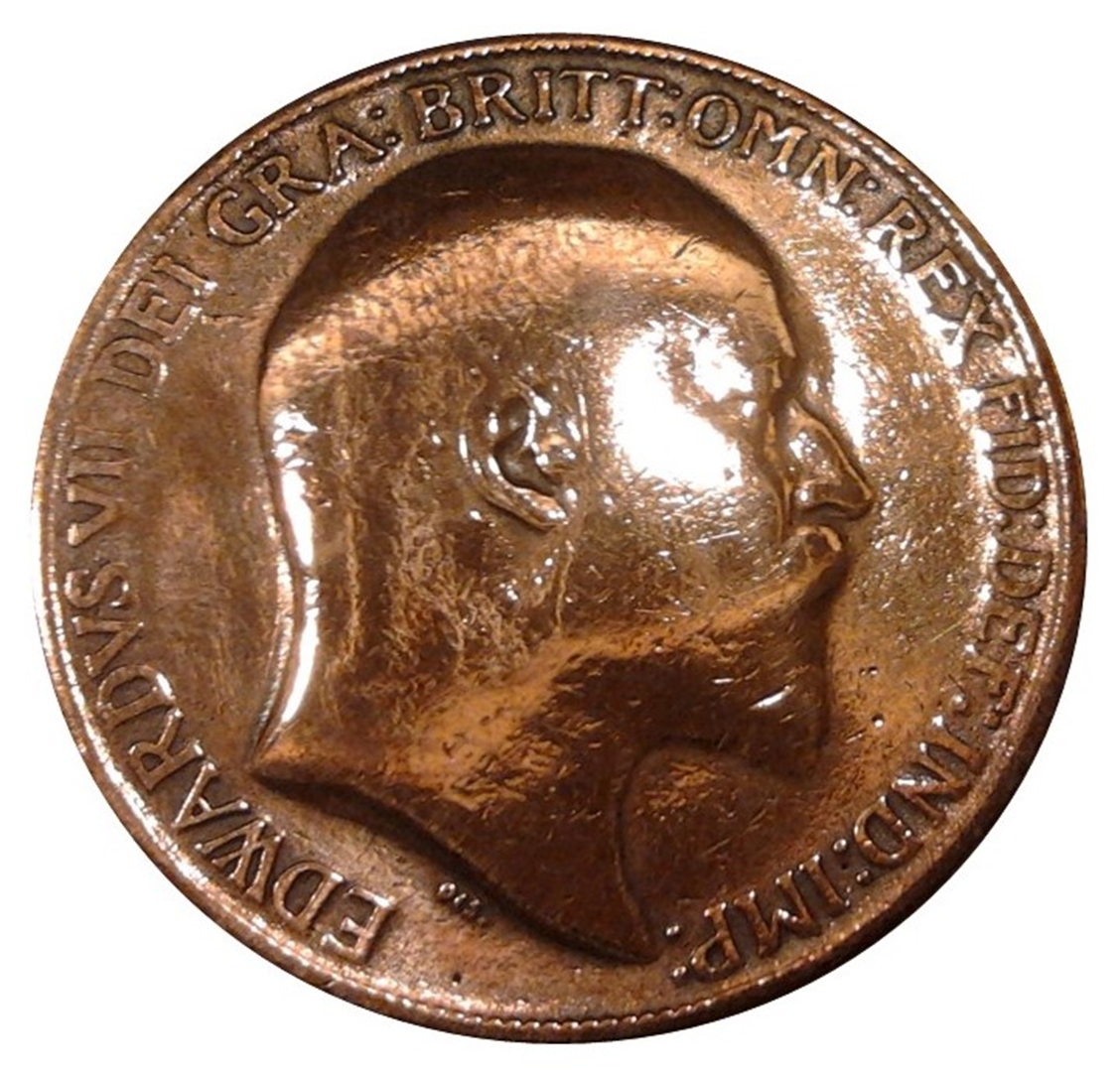 ten
five
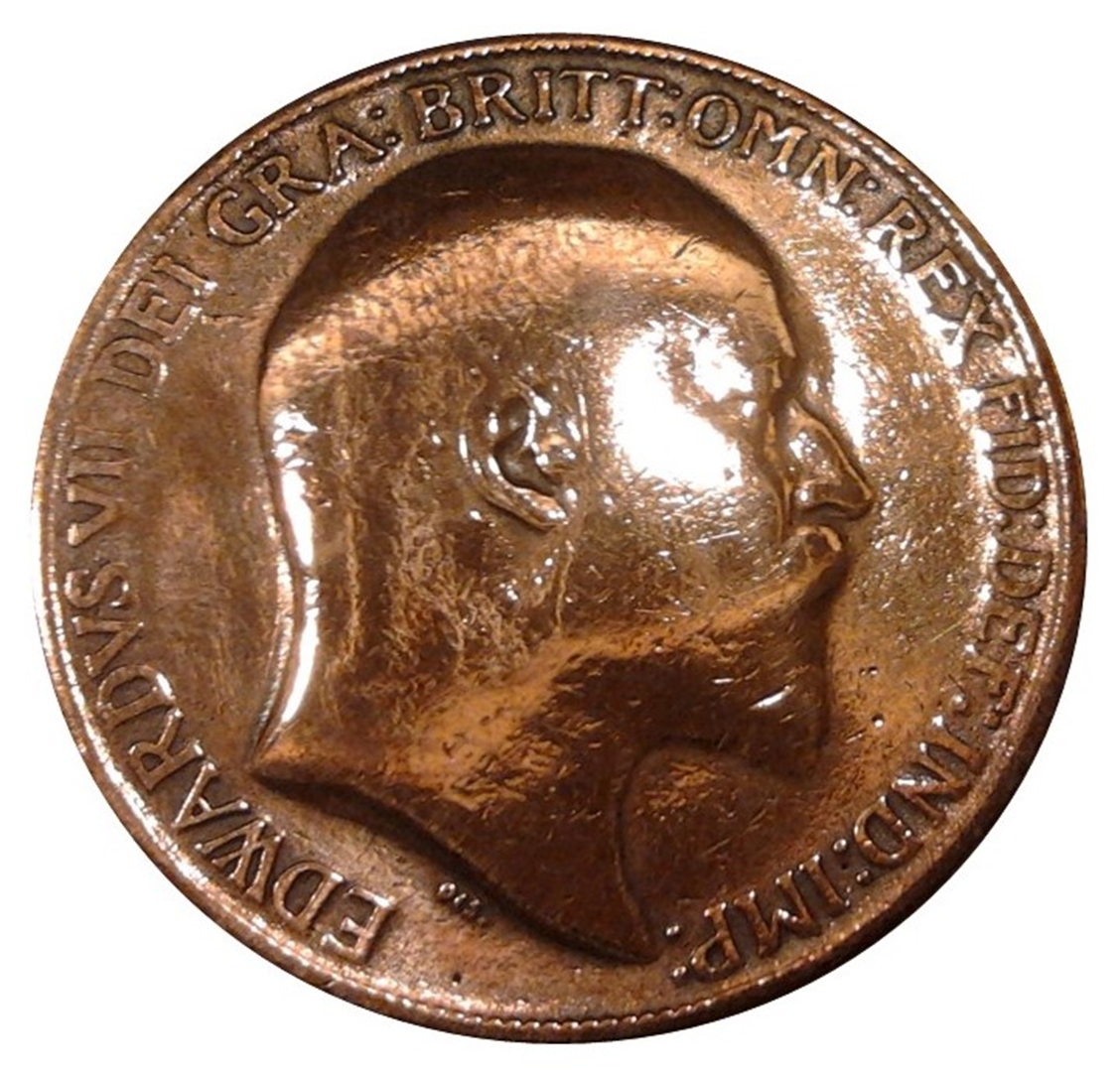 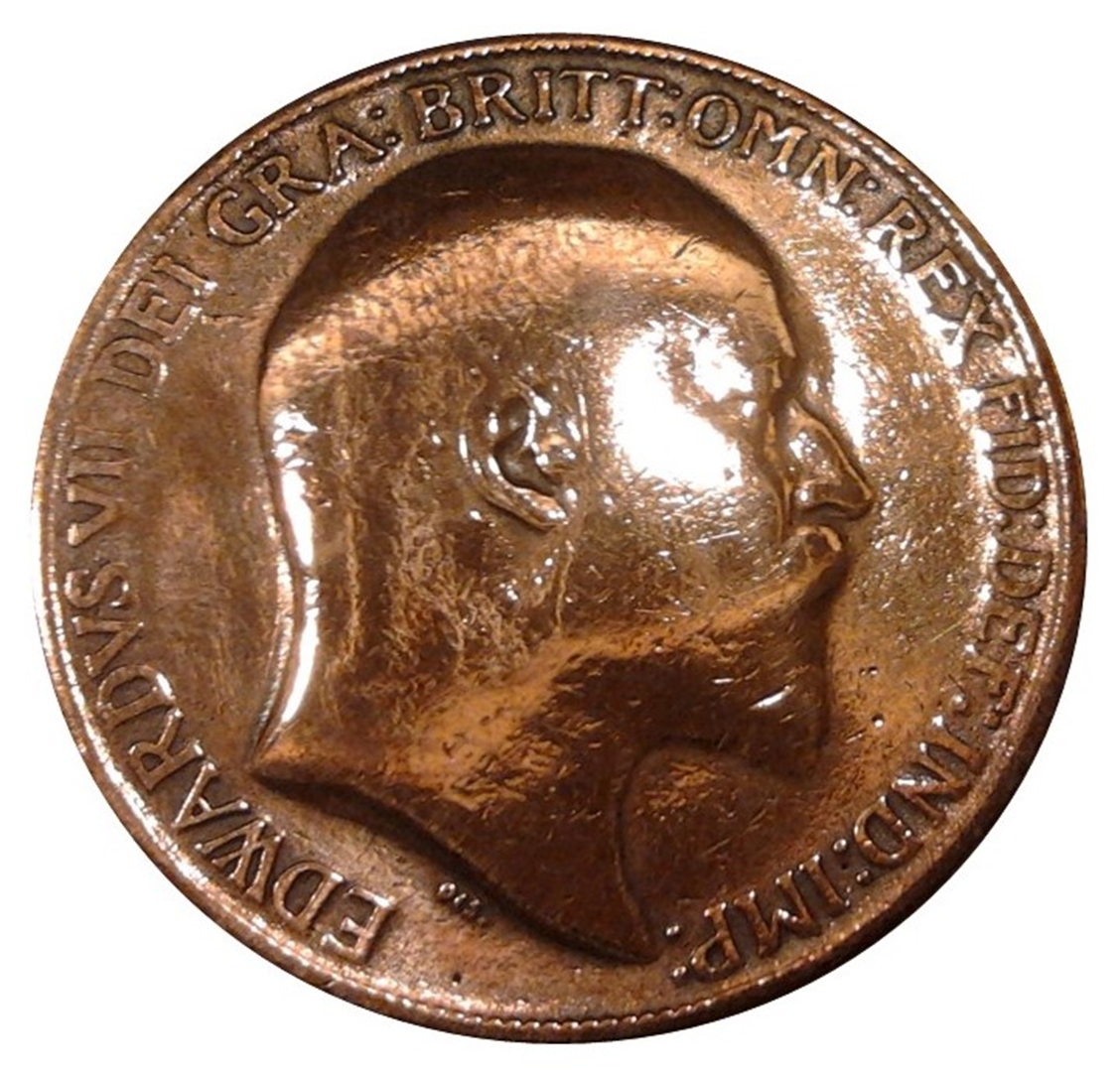 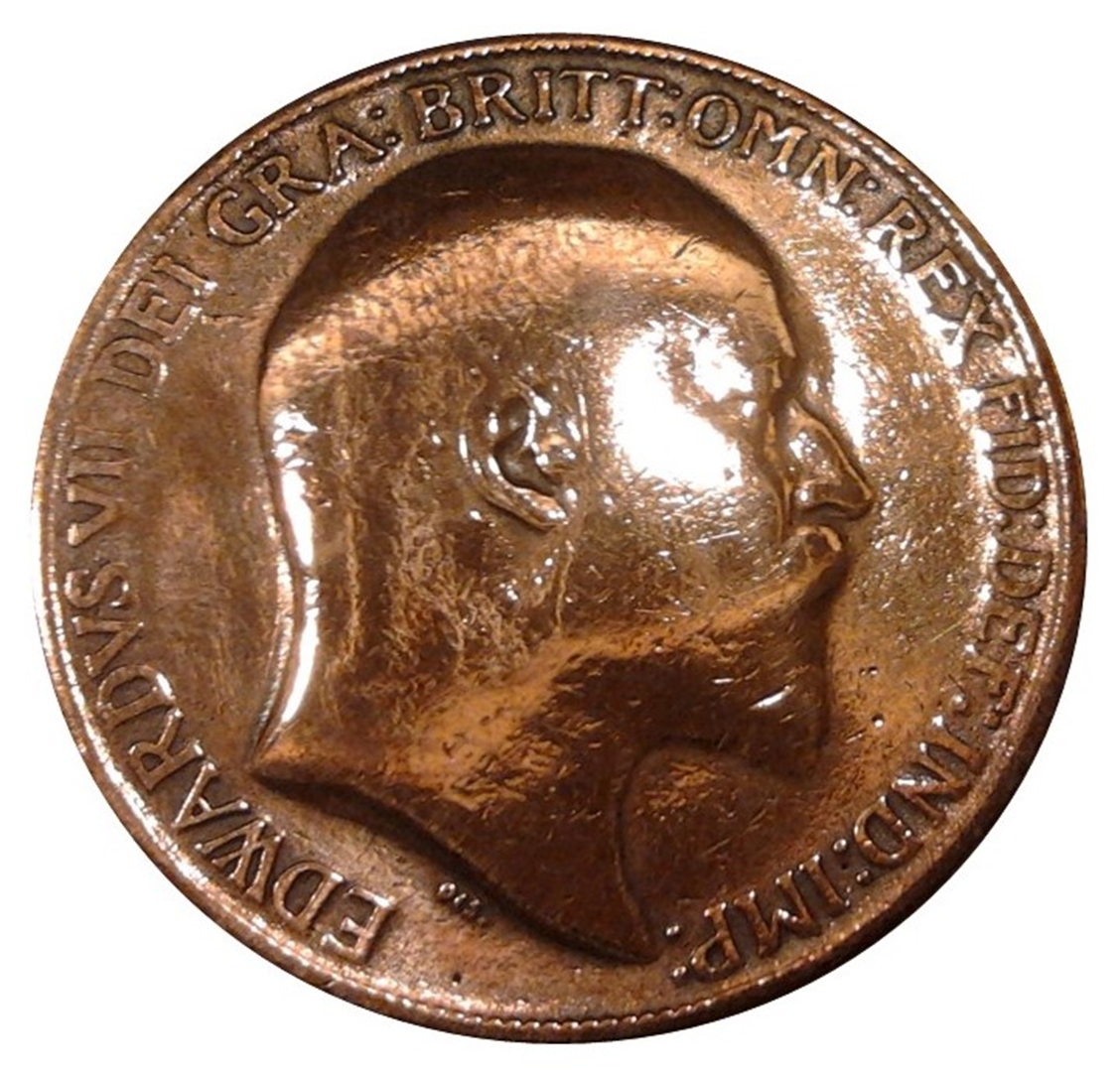 nine
fourteen
four
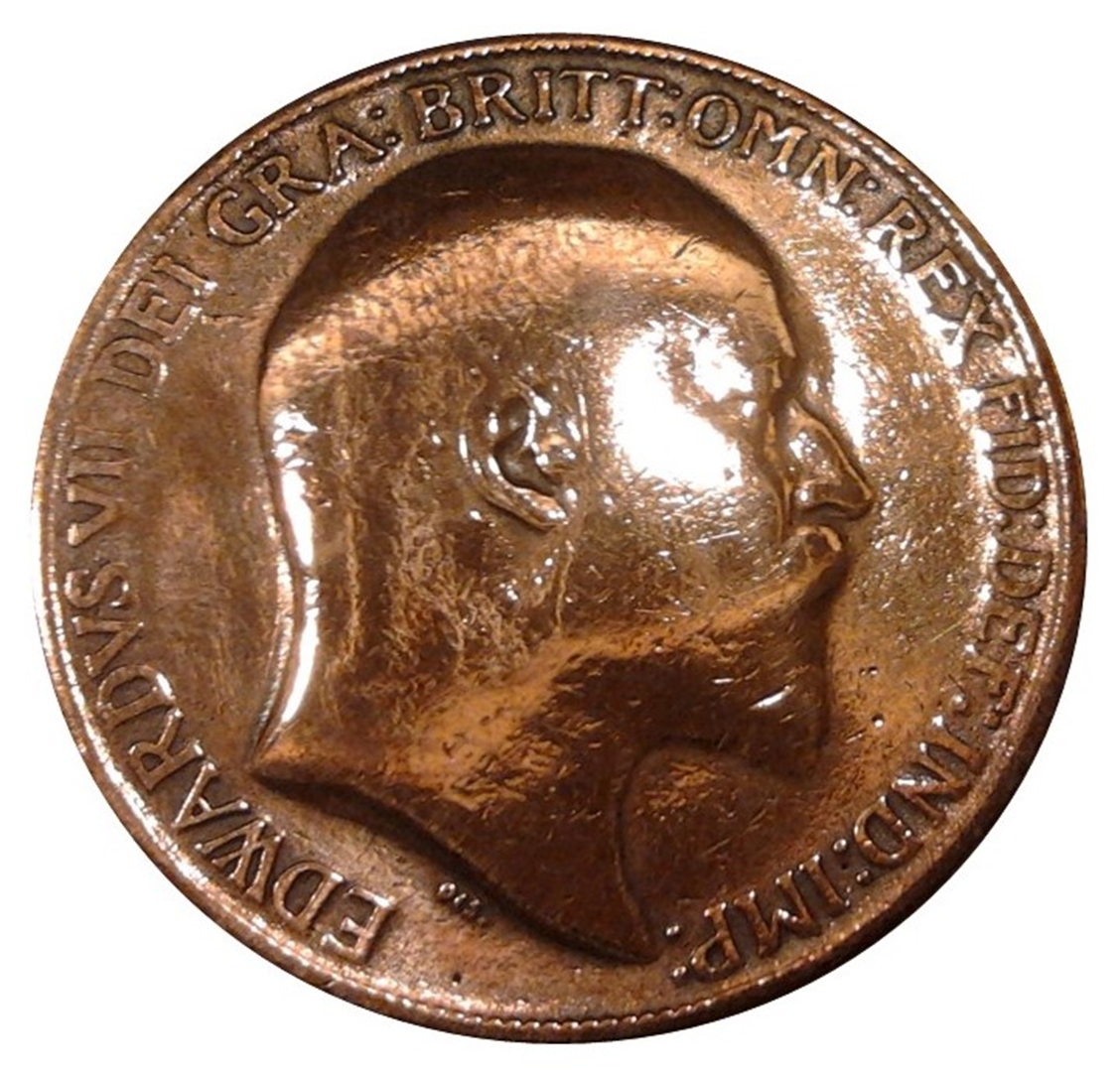 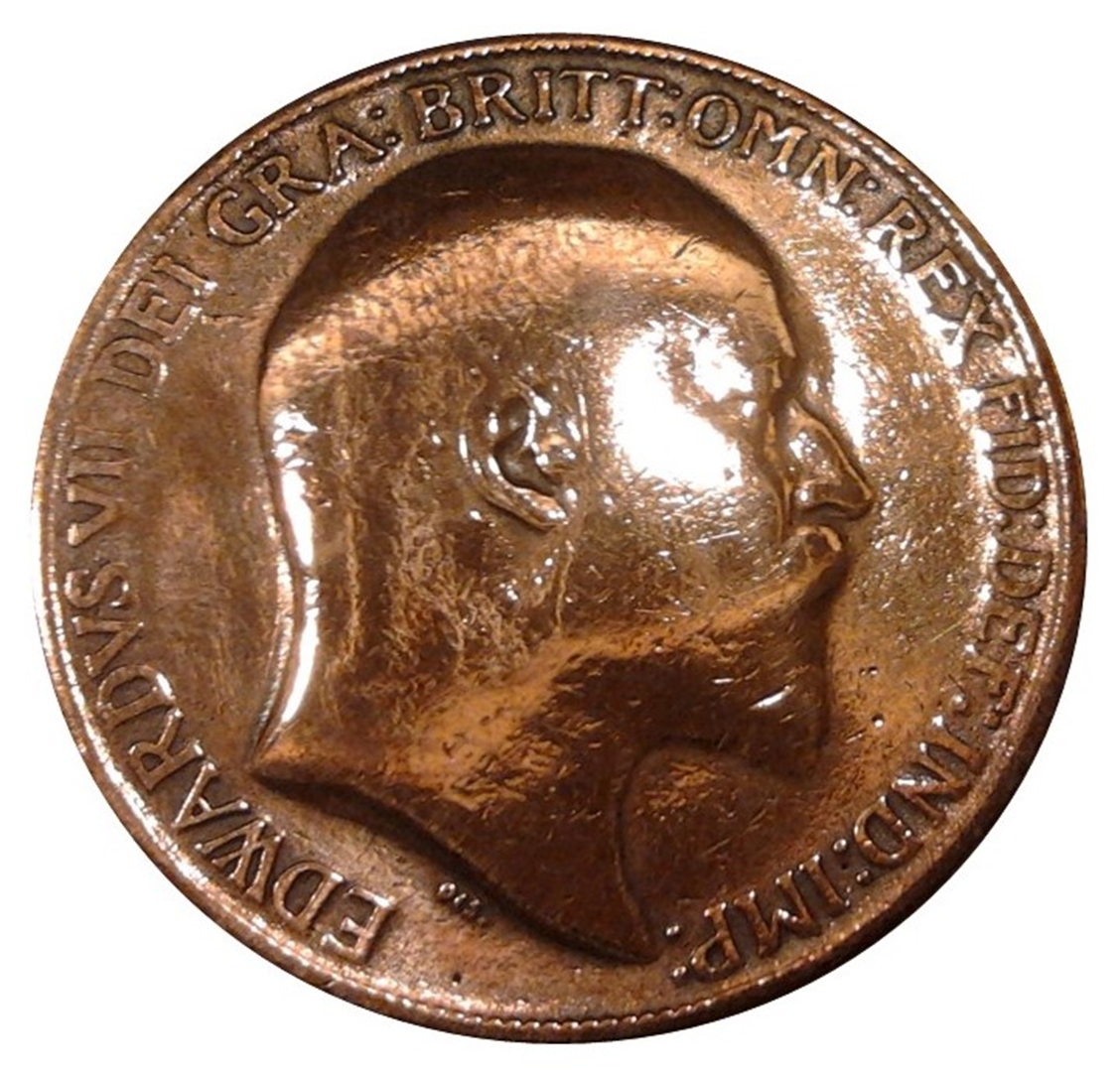 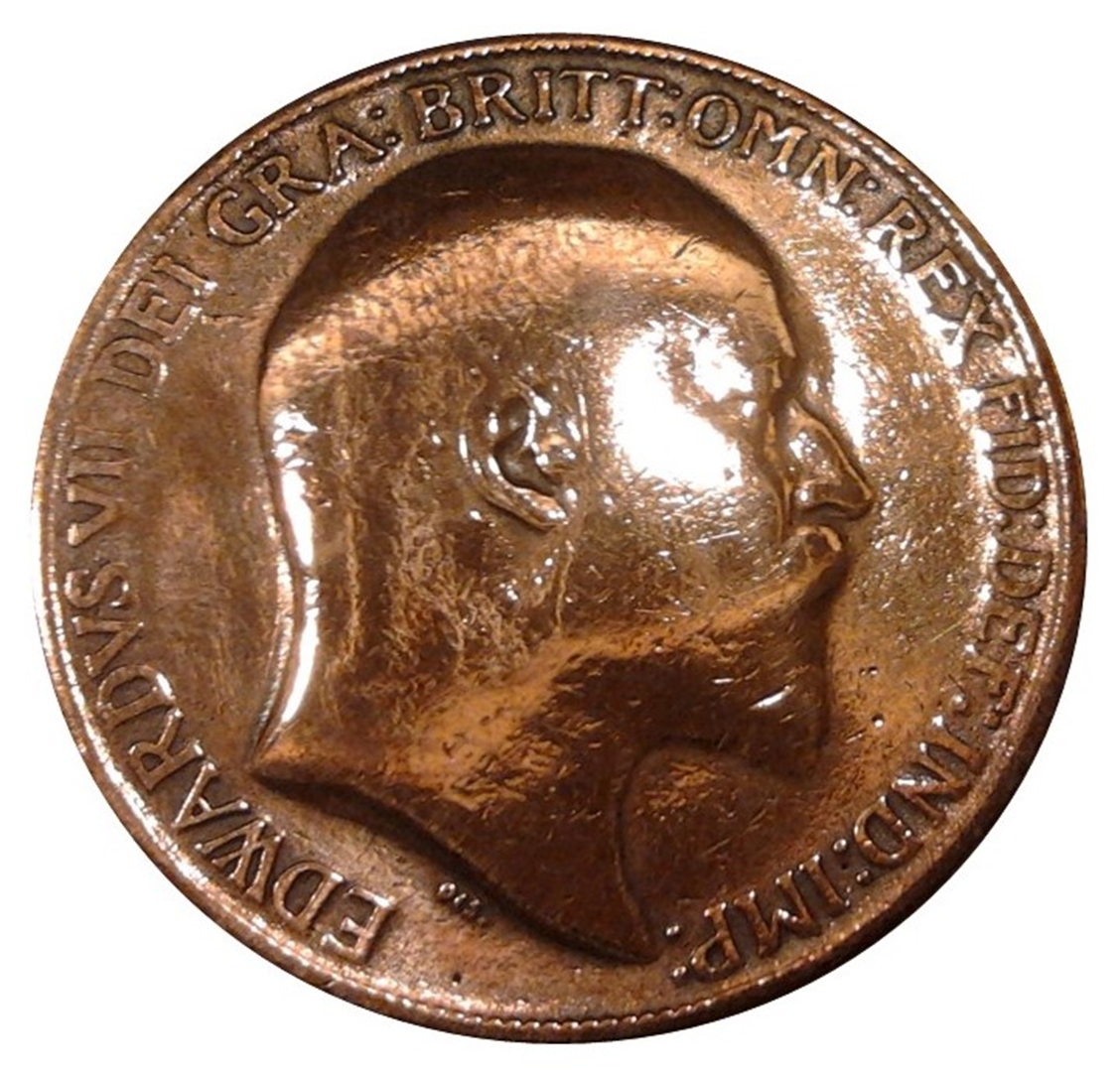 thirteen
eight
three
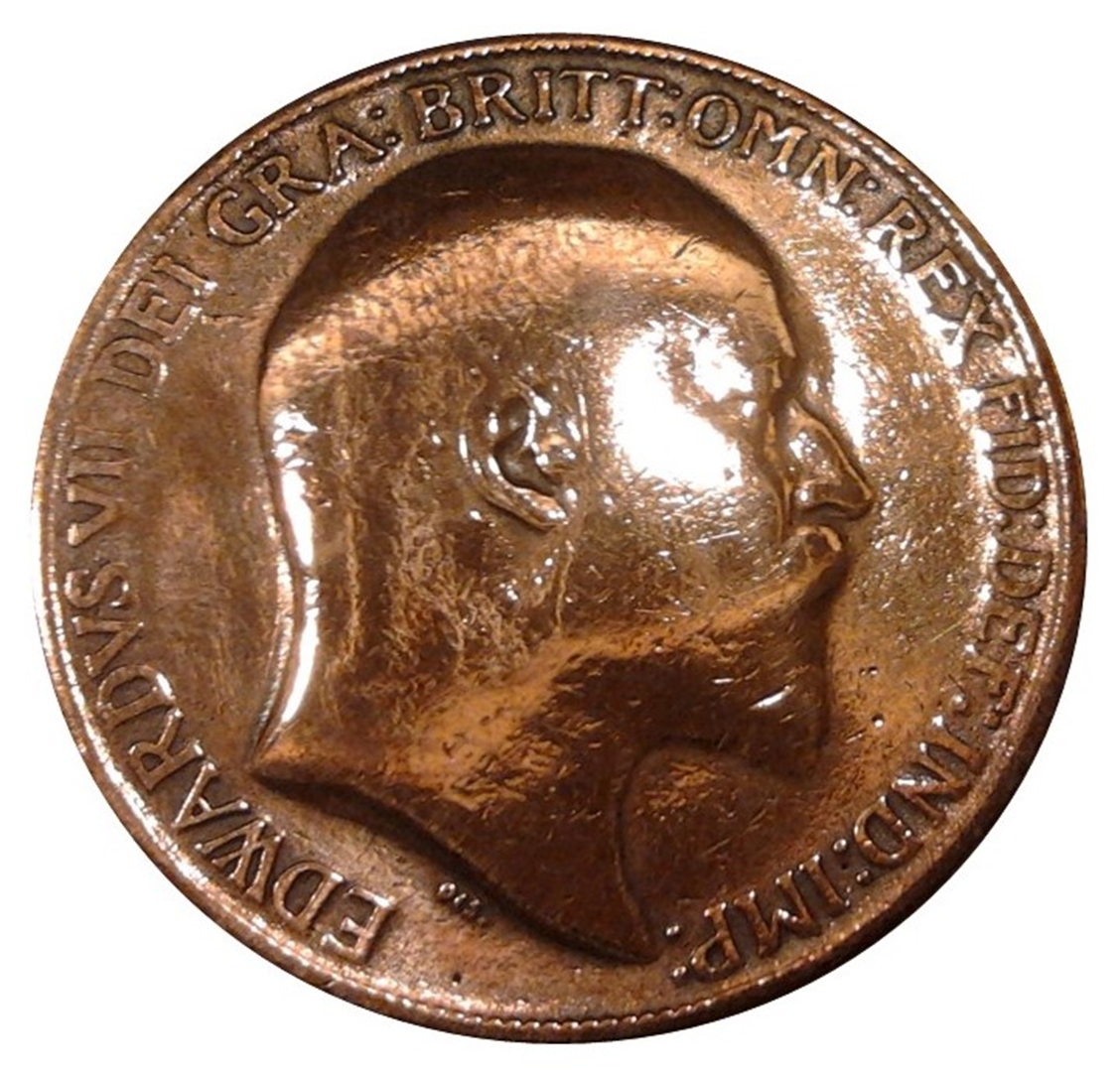 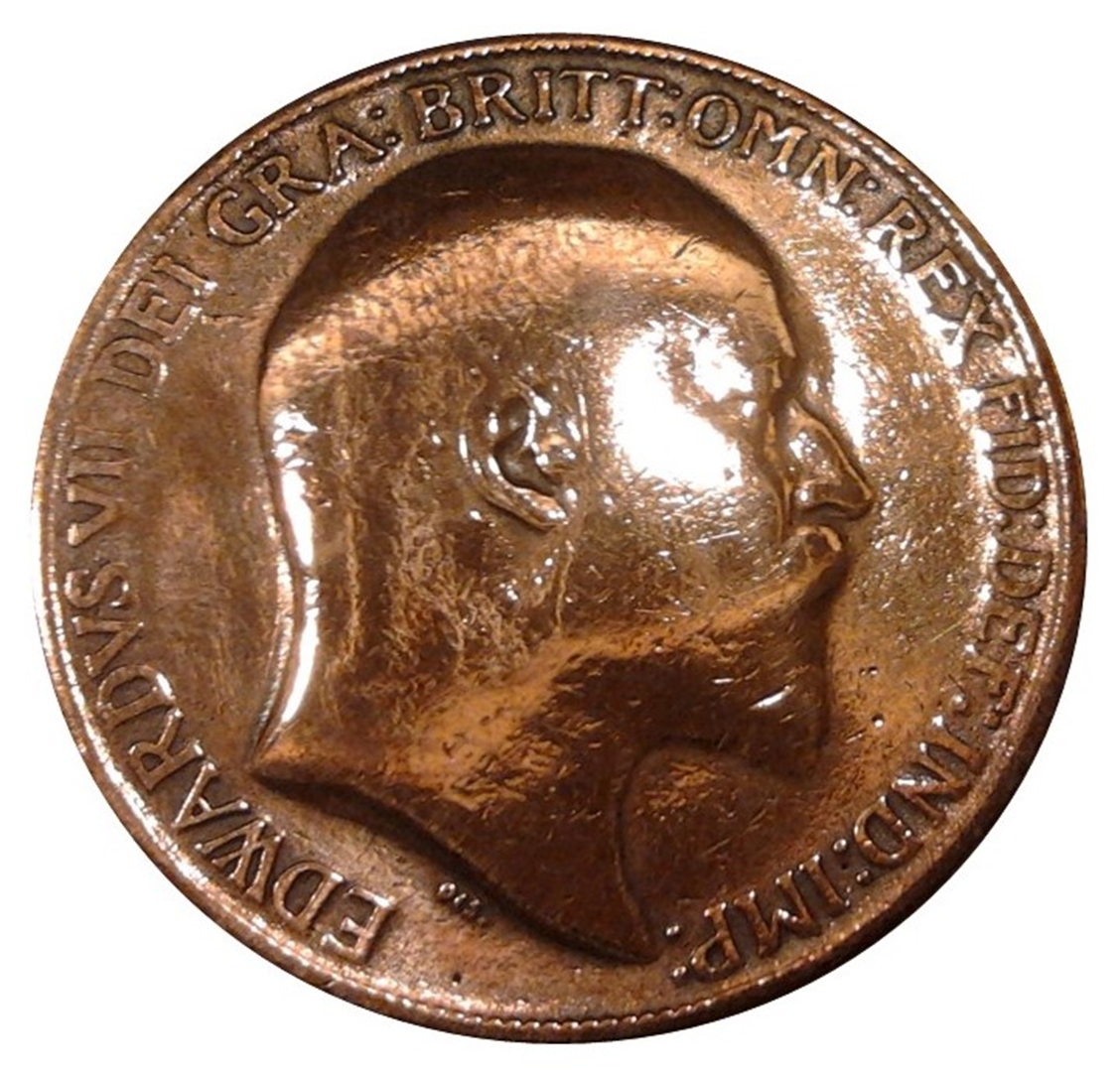 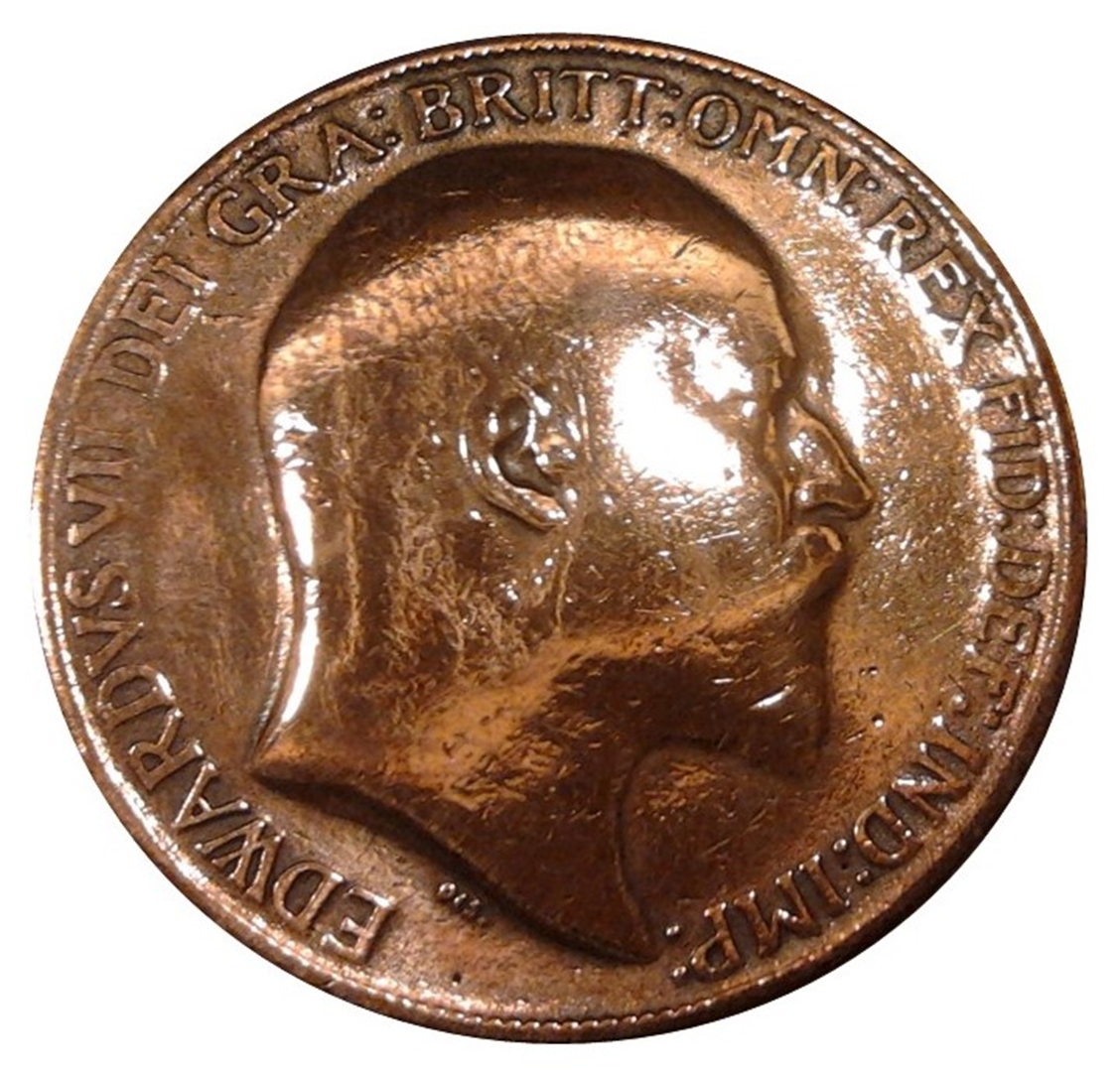 twelve
two
seven
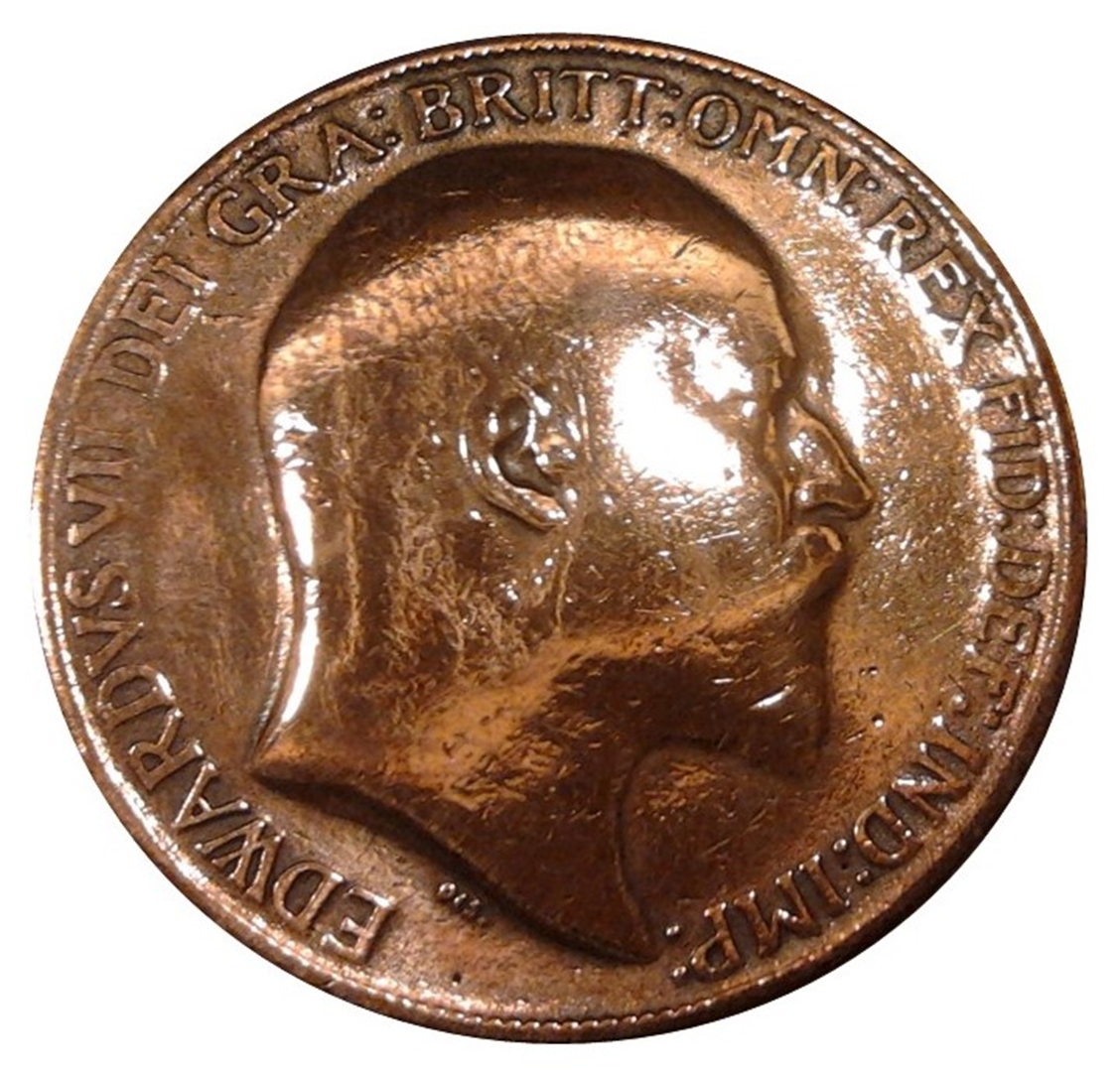 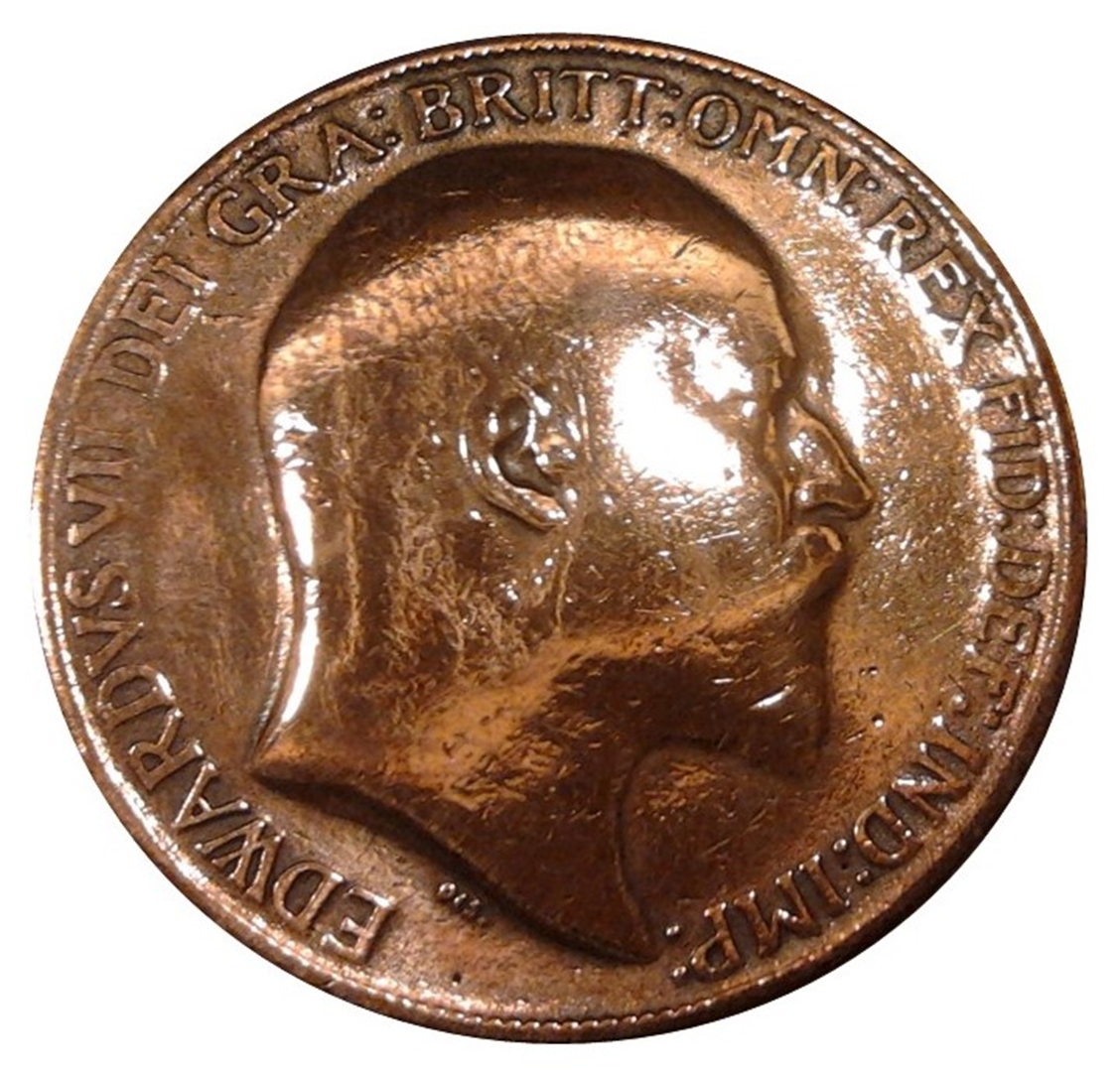 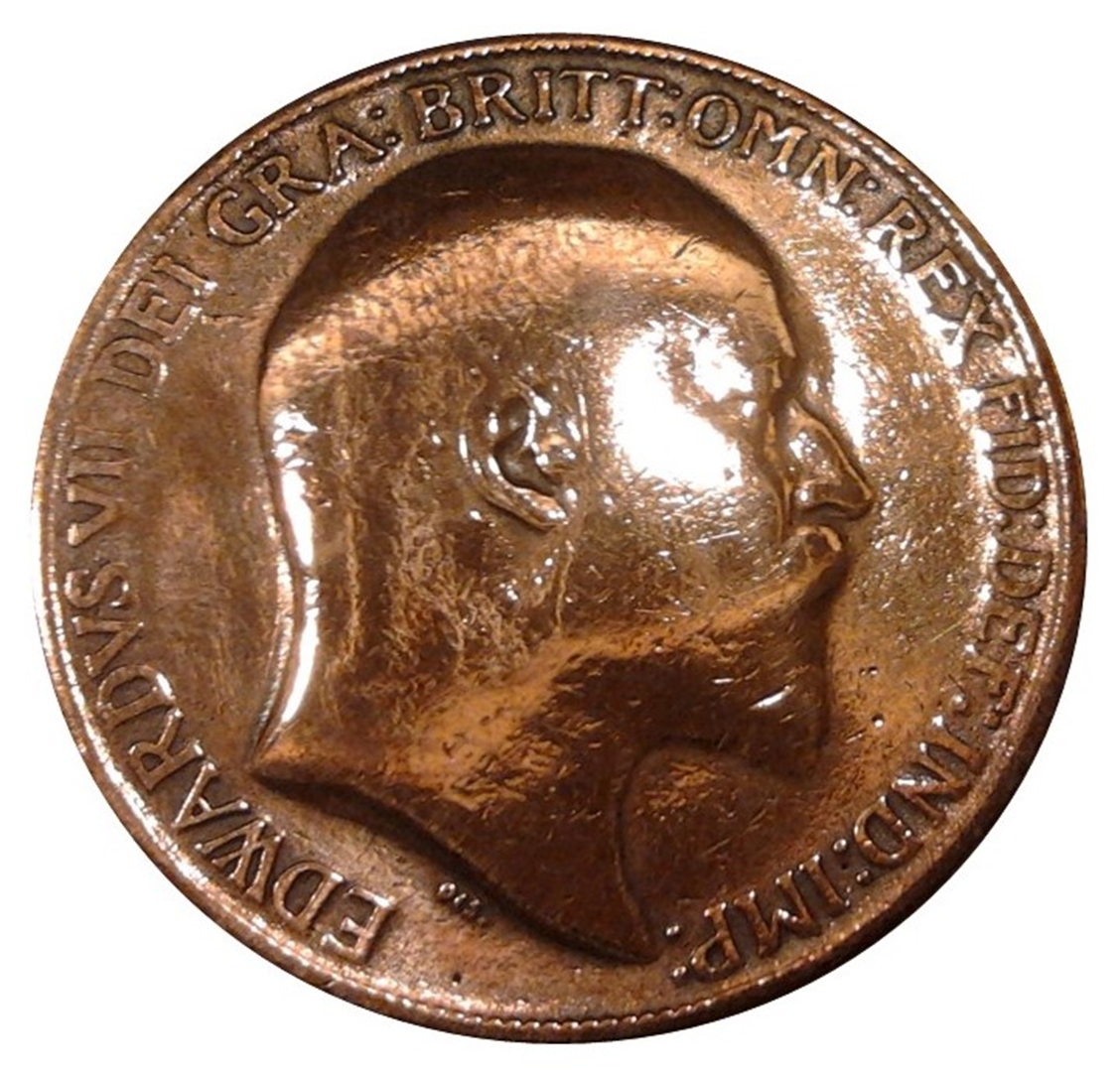 six
eleven
one
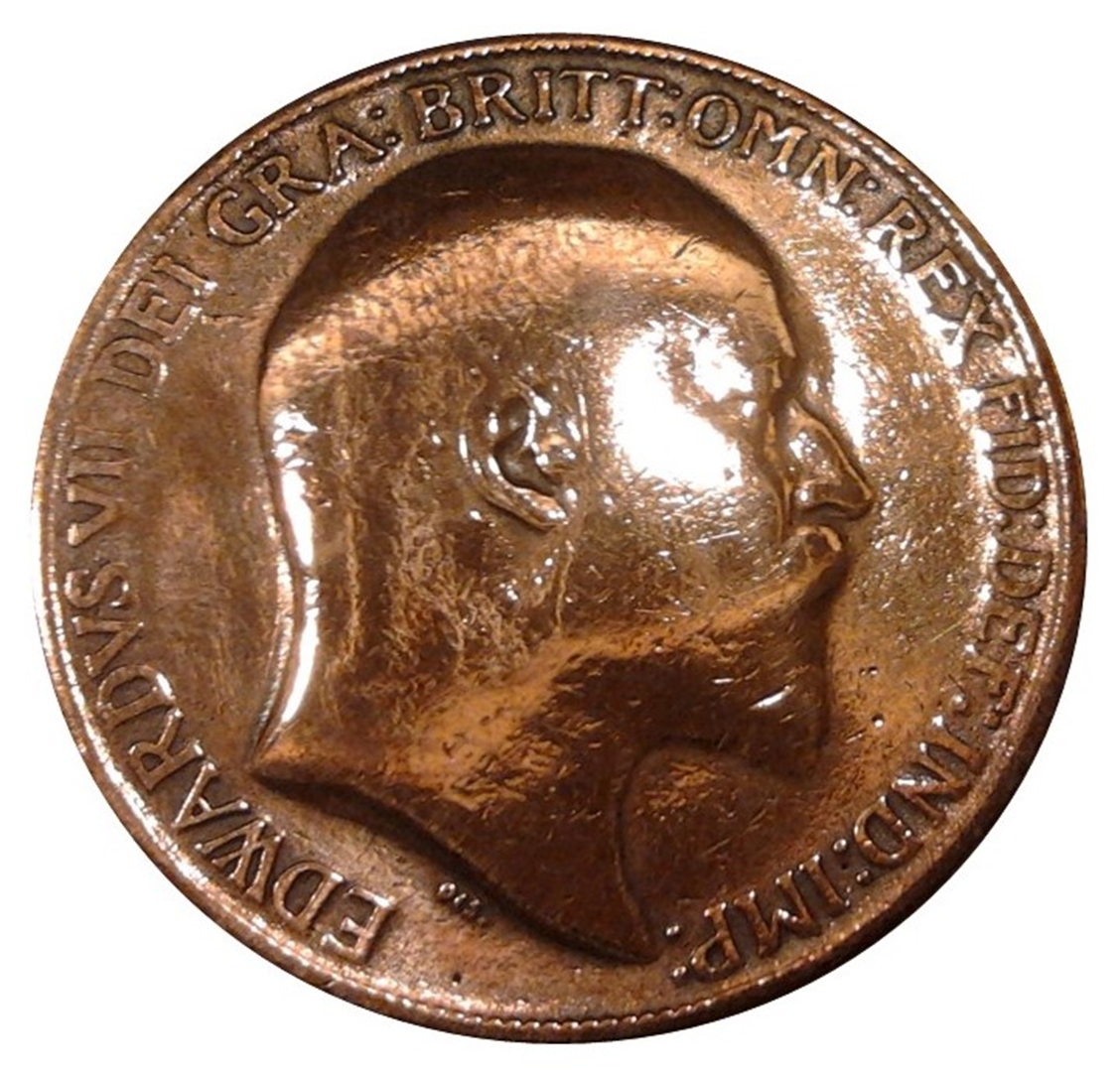 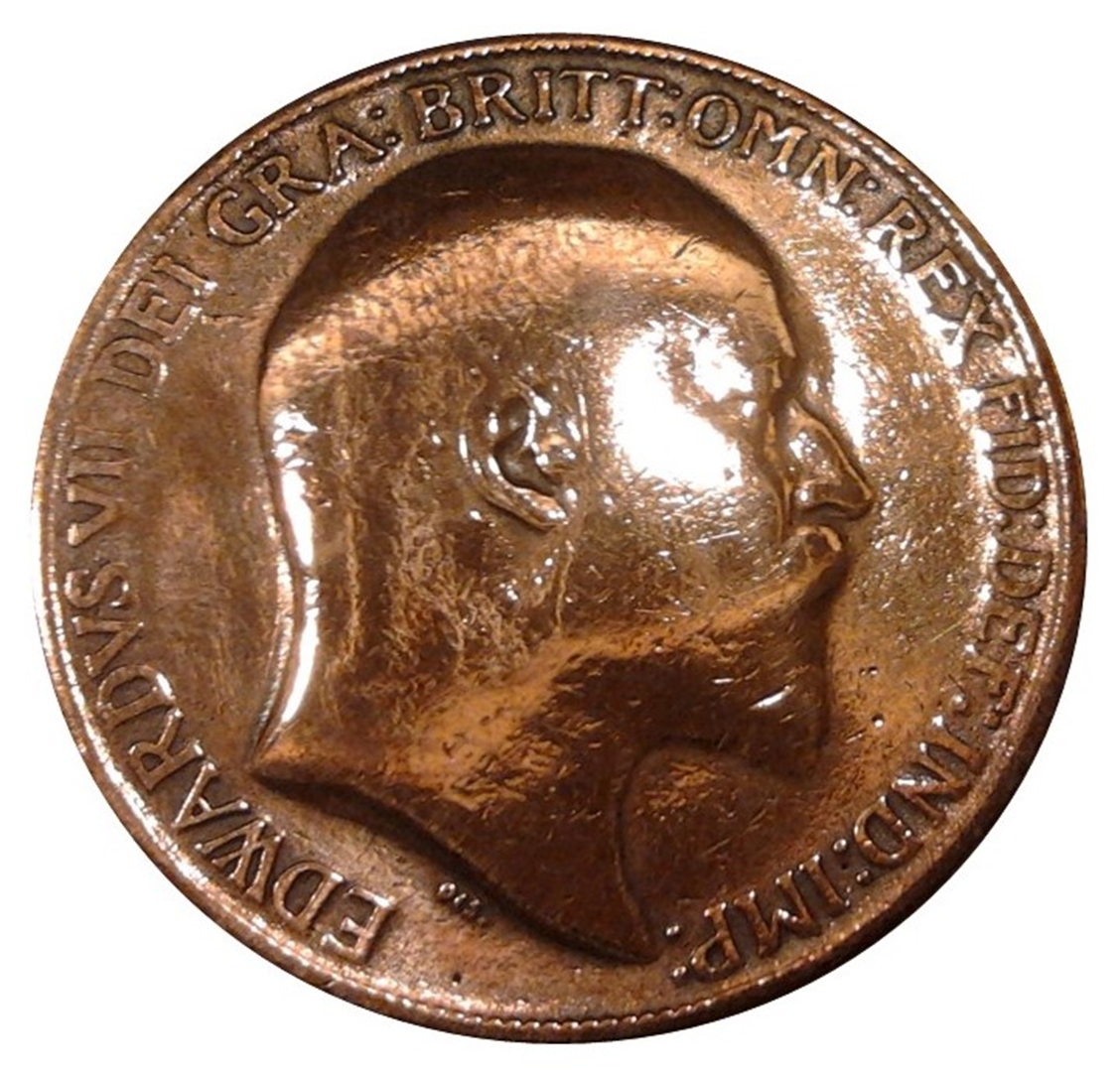 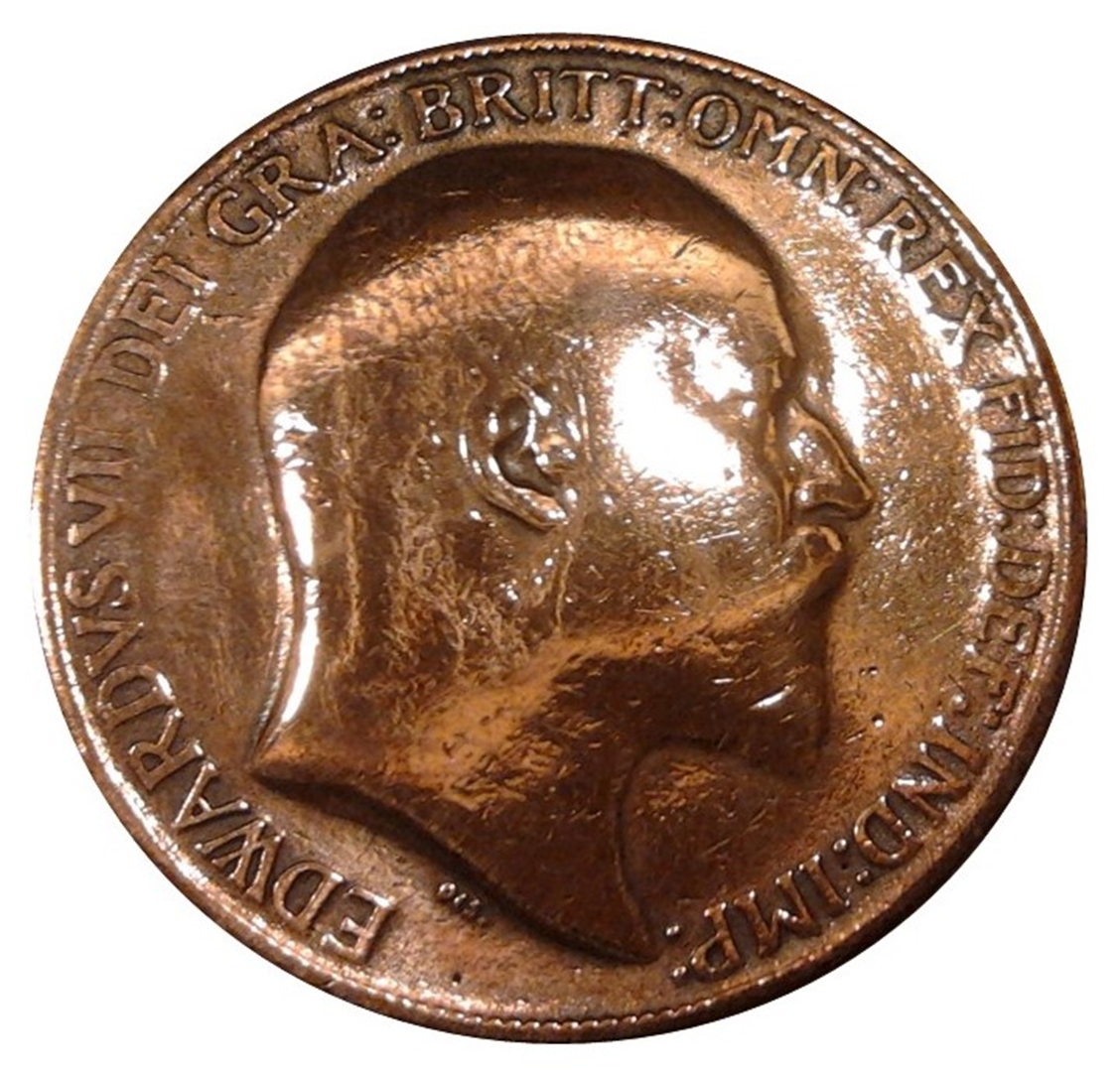 ten
fifteen
five
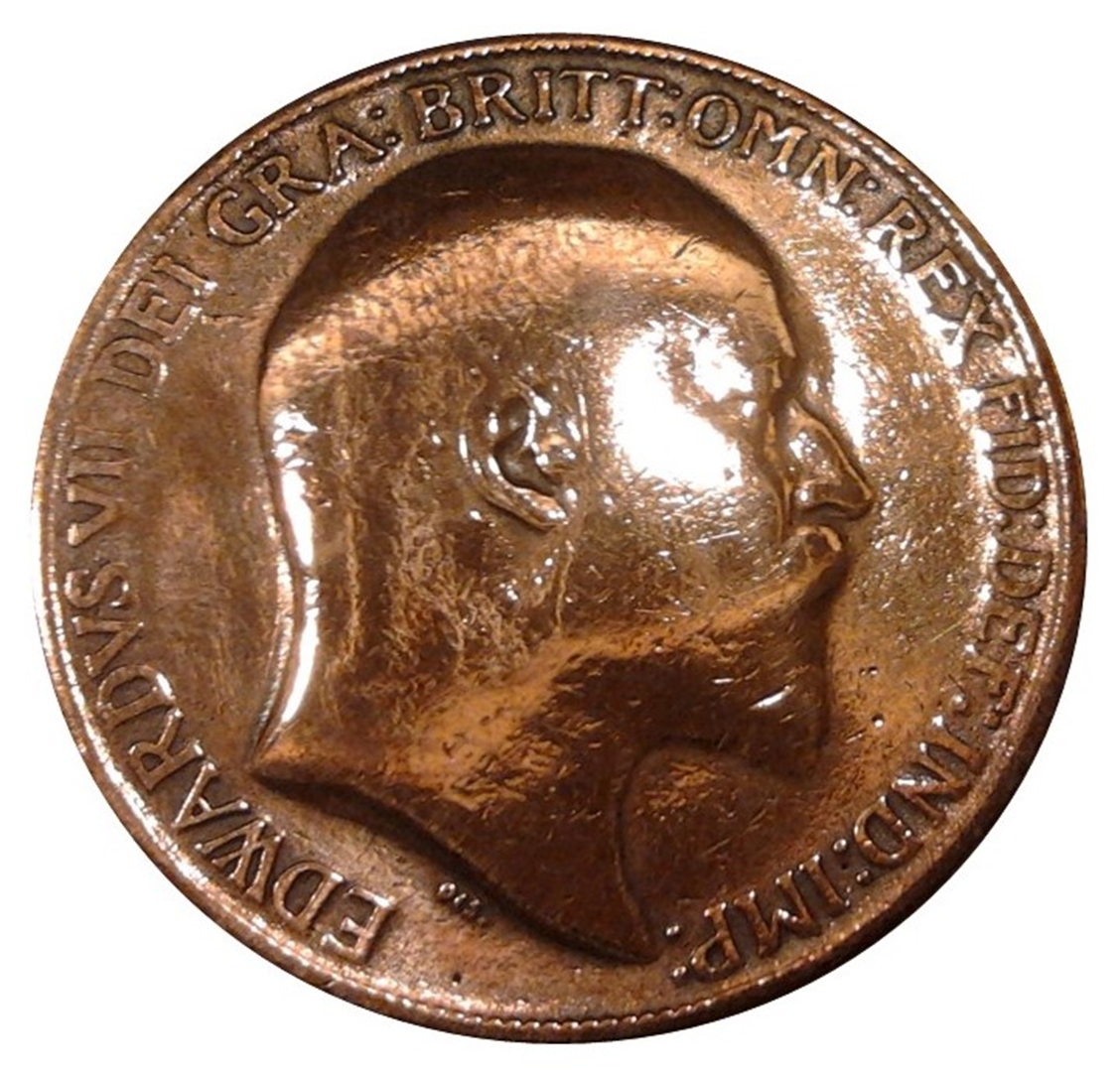 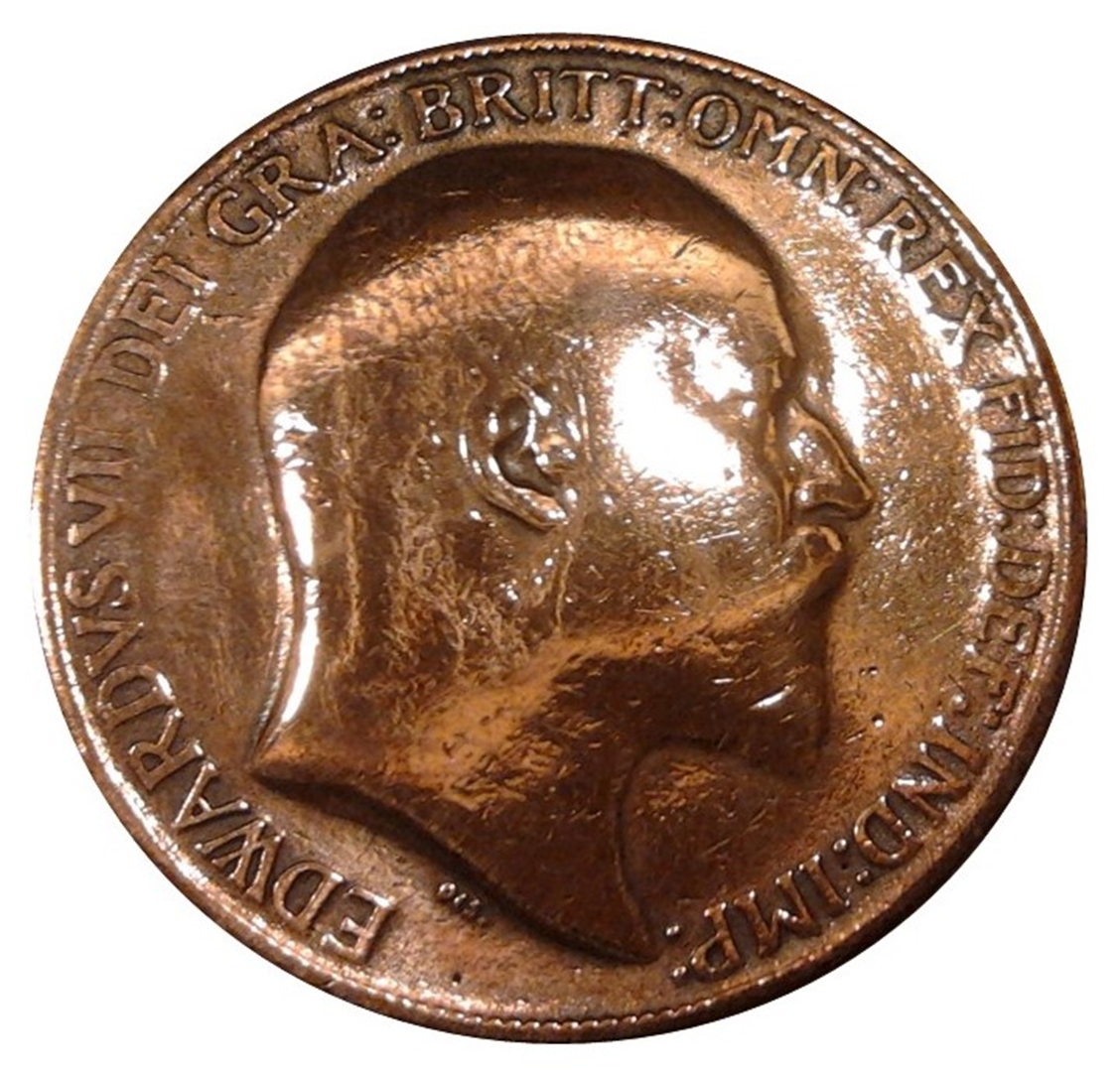 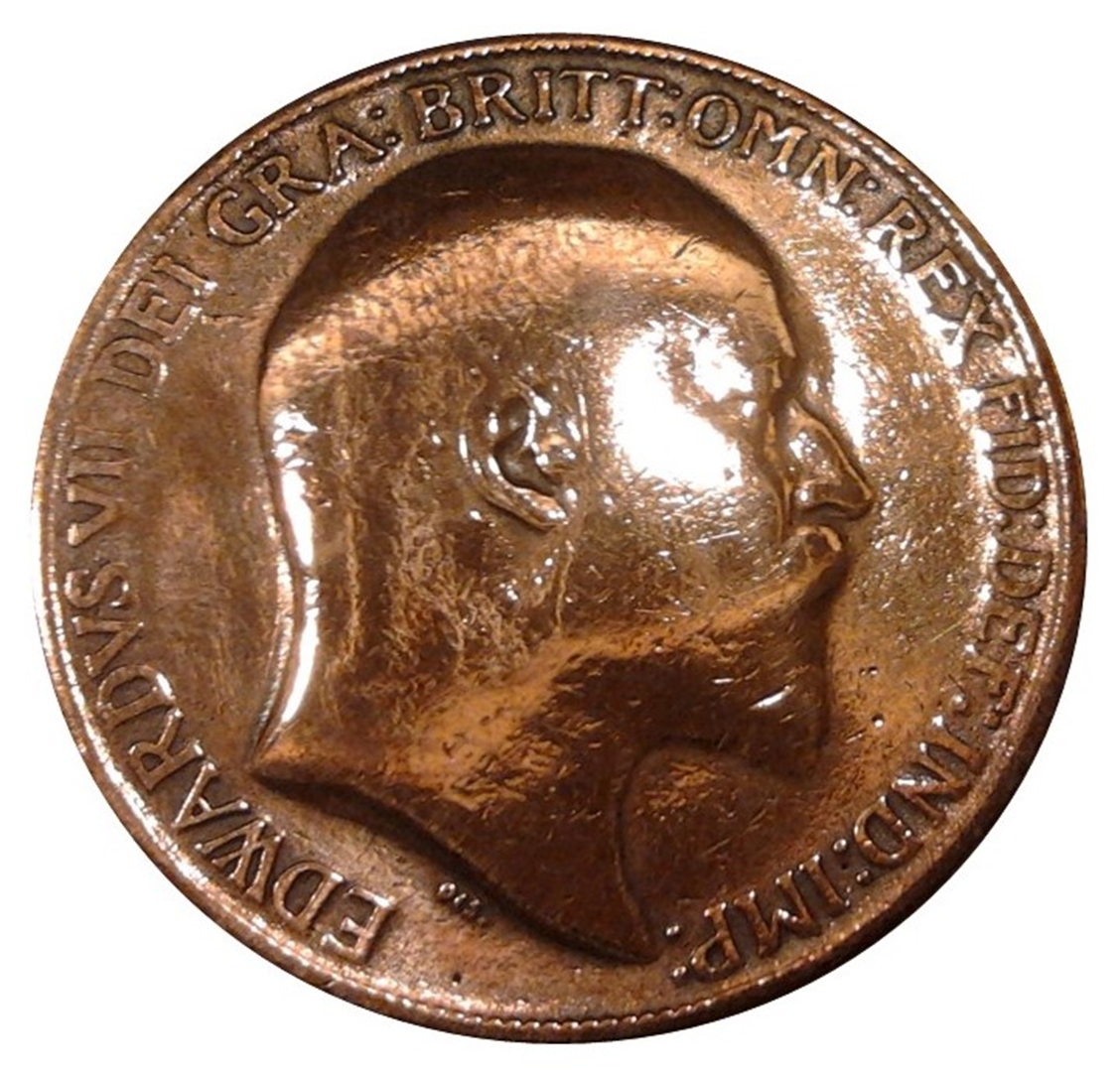 nine
fourteen
four
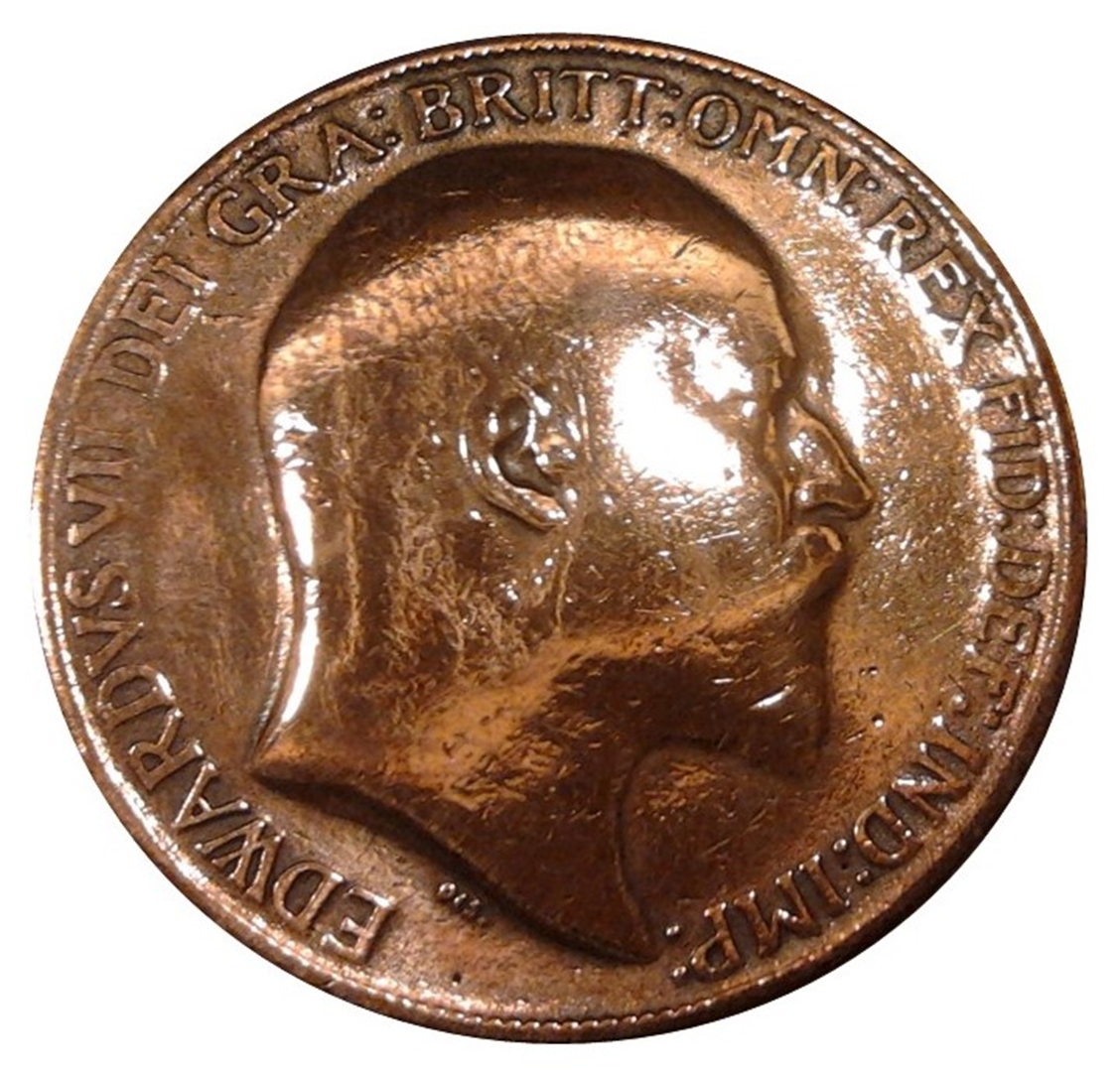 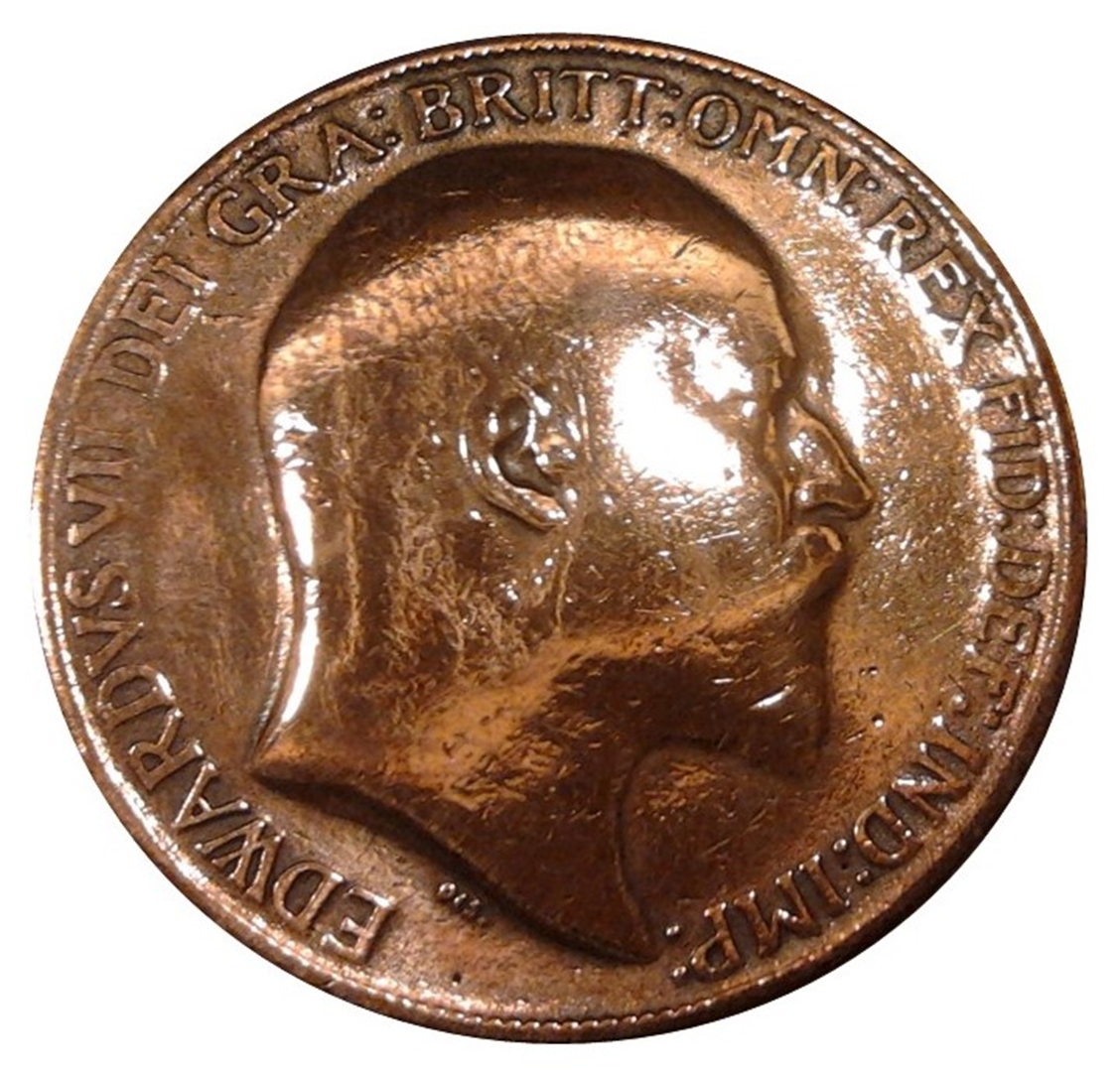 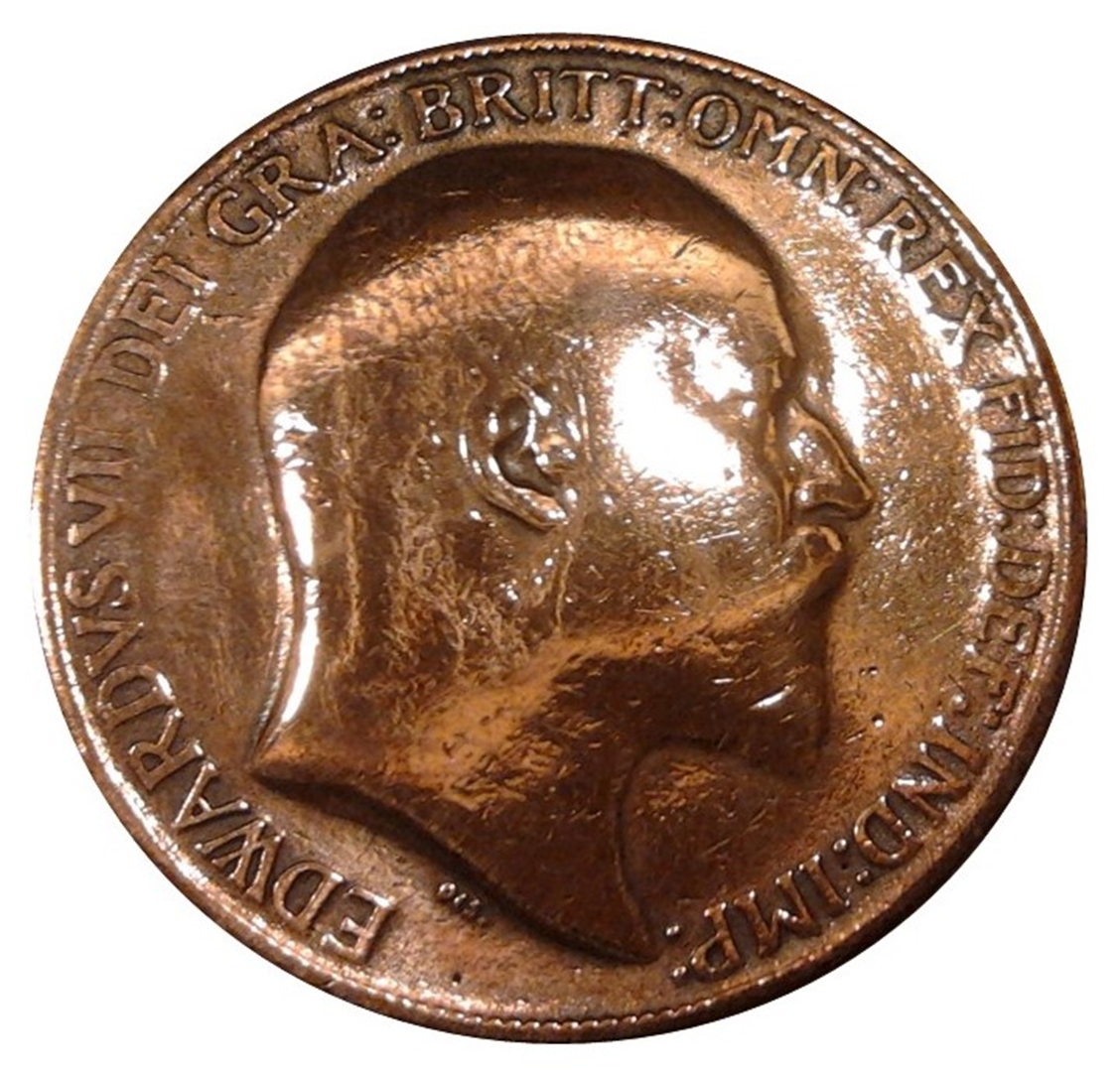 thirteen
eight
three
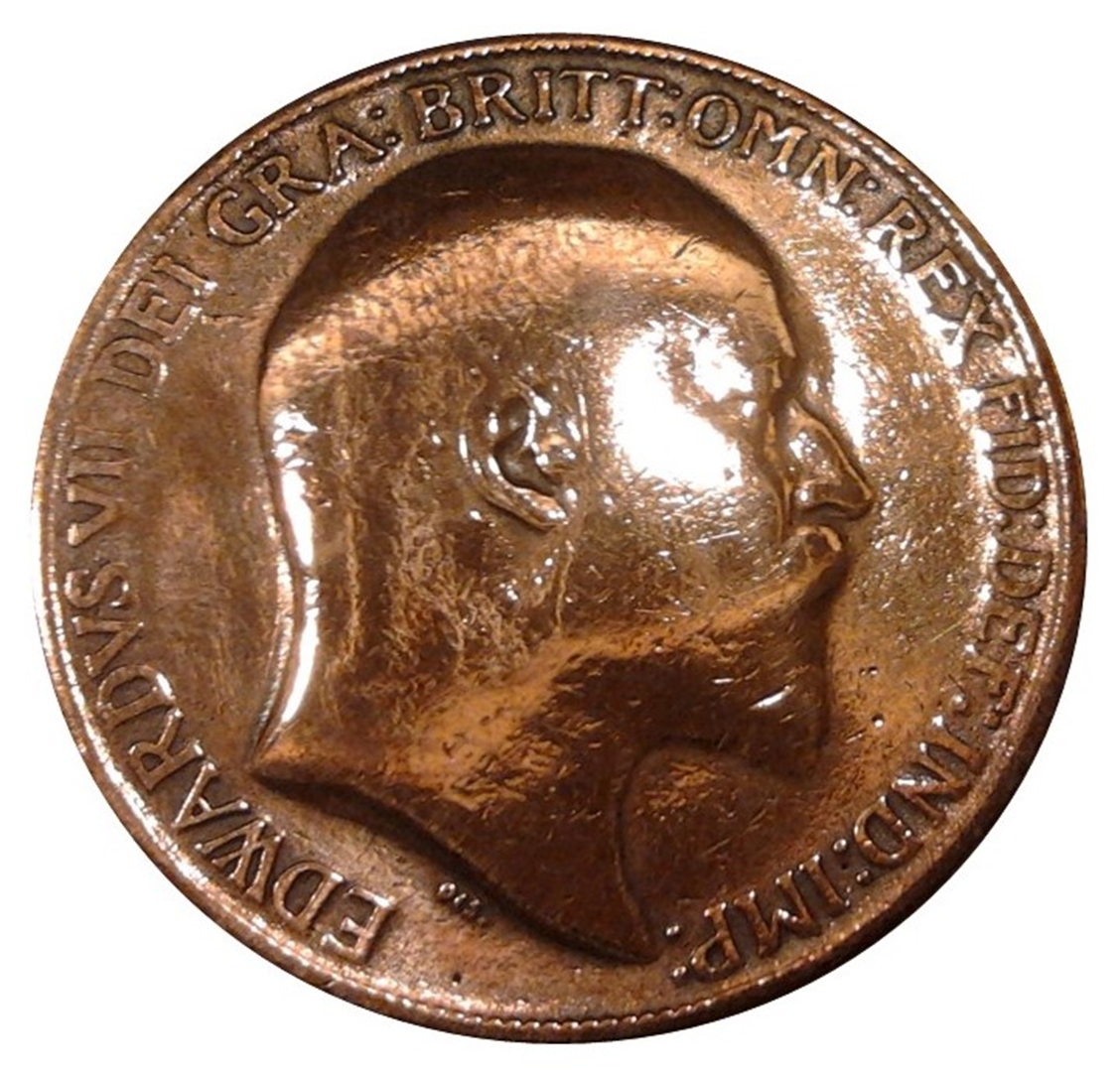 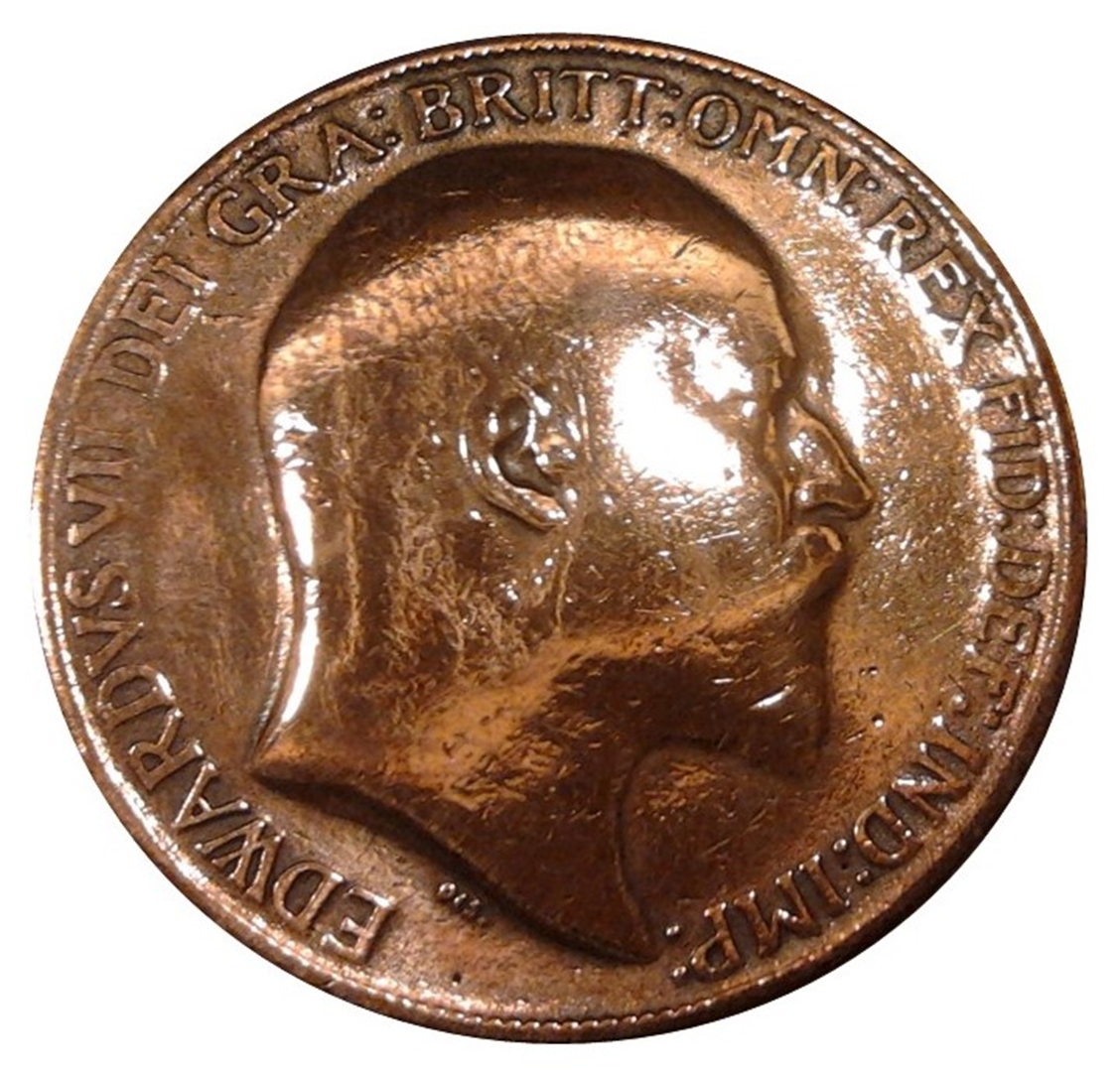 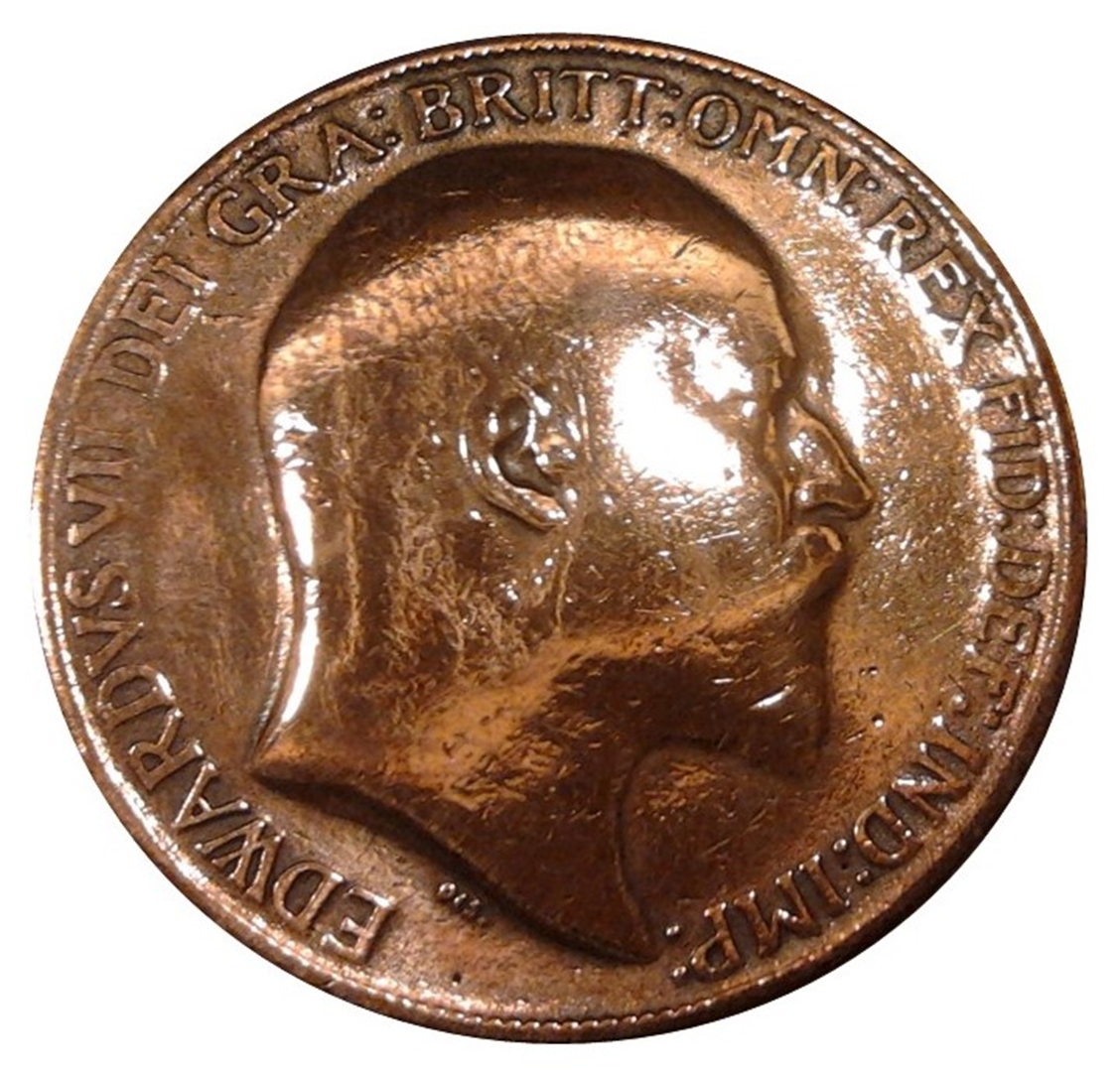 twelve
two
seven
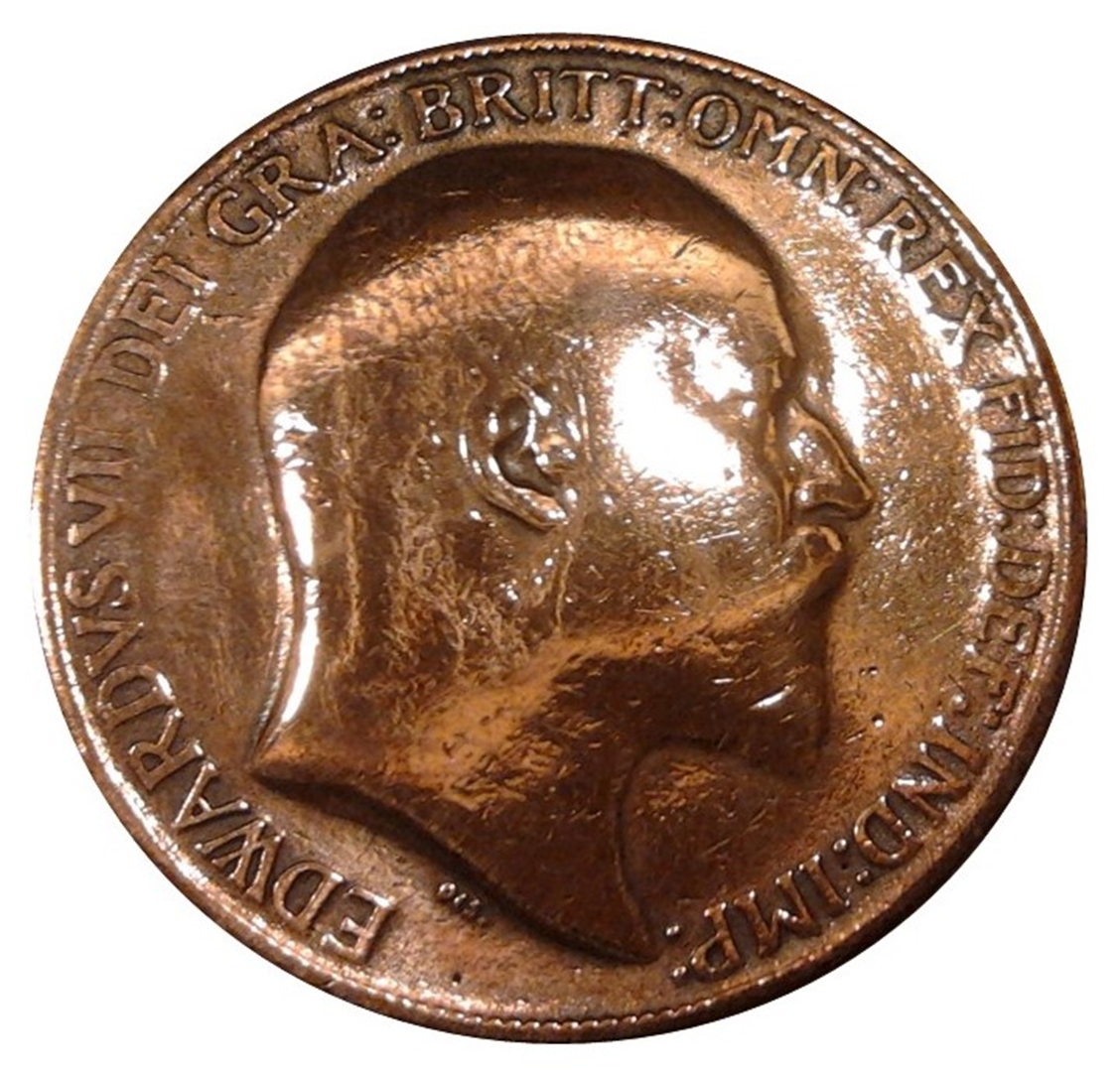 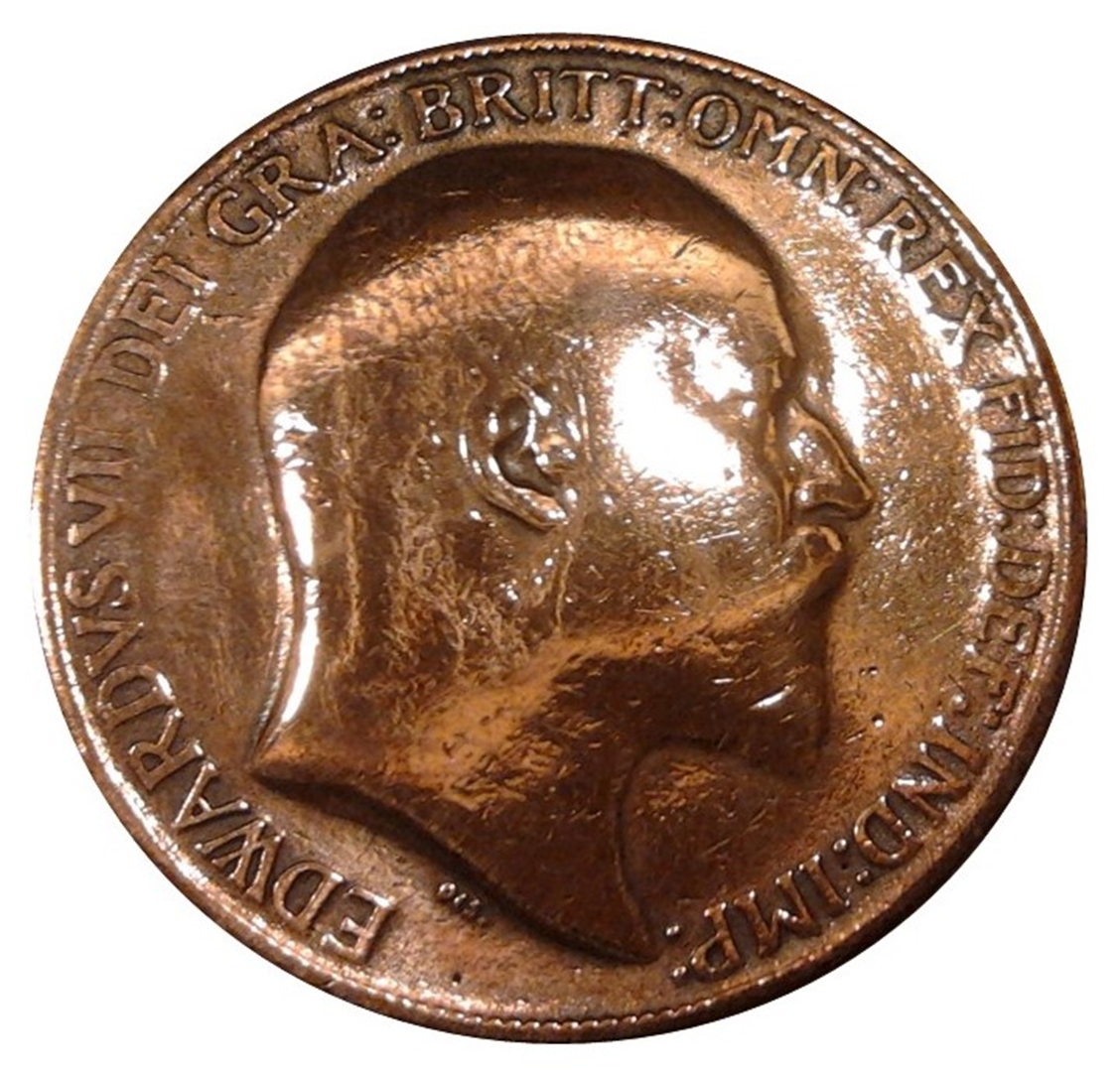 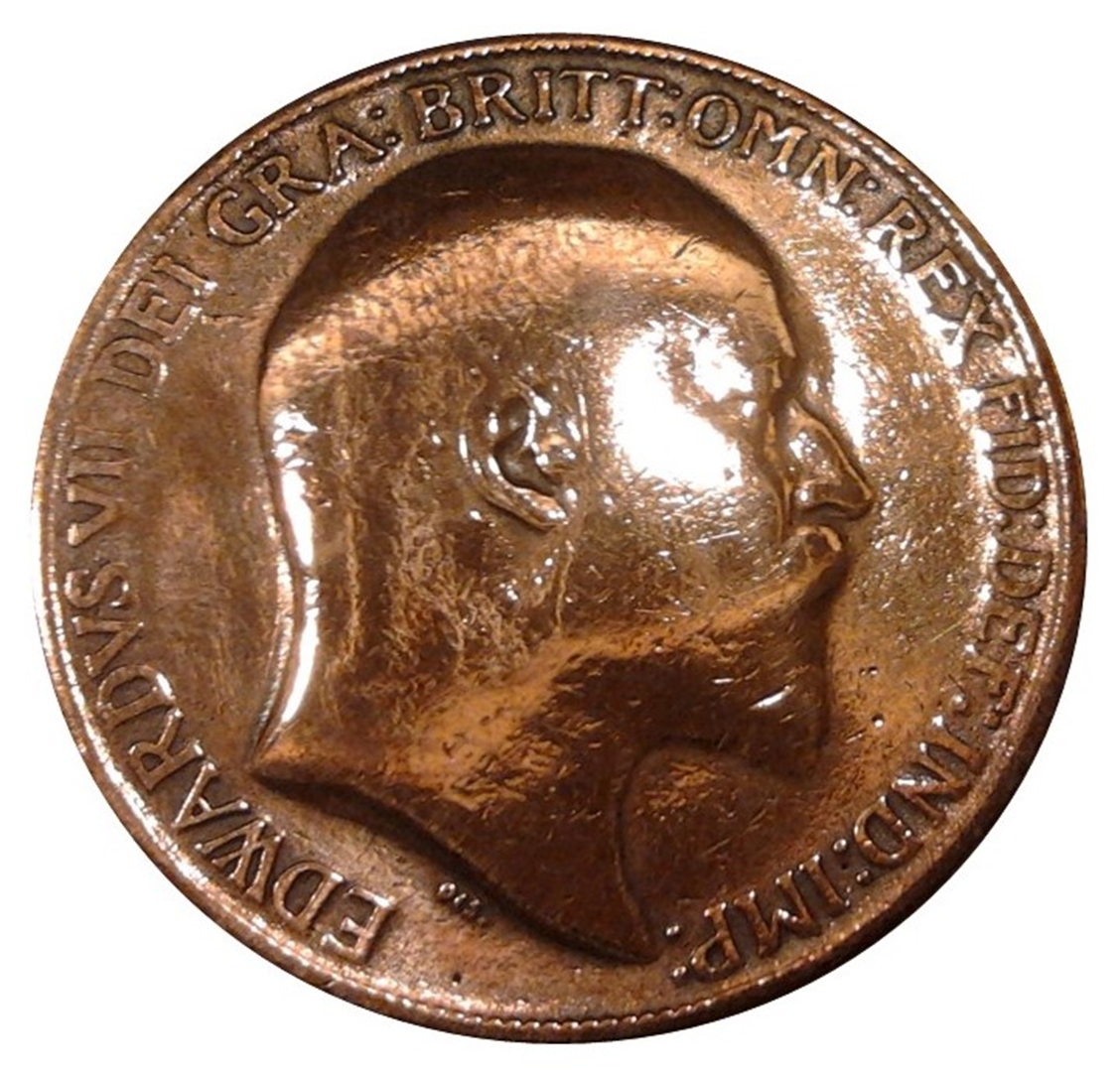 six
eleven
one
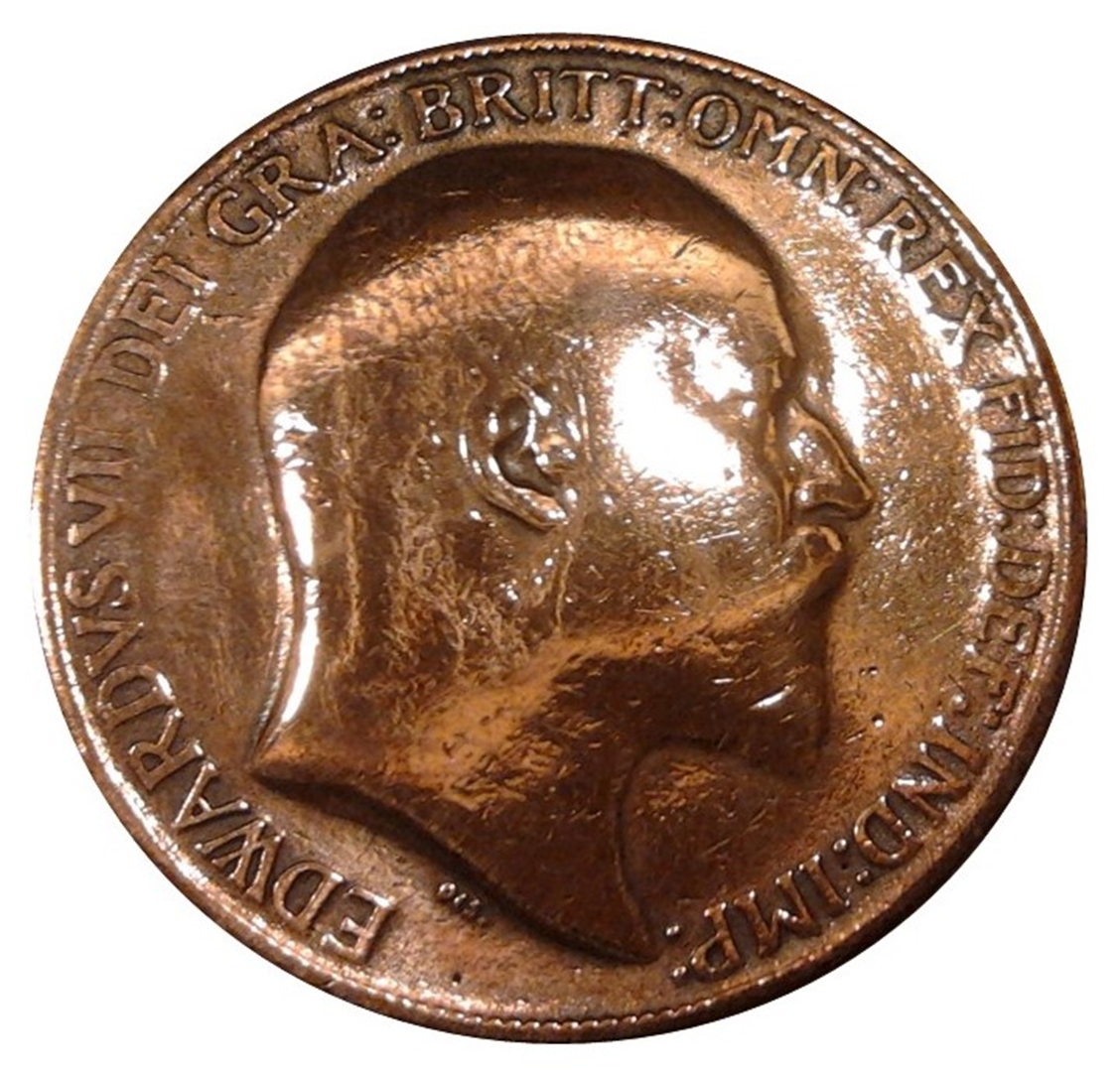 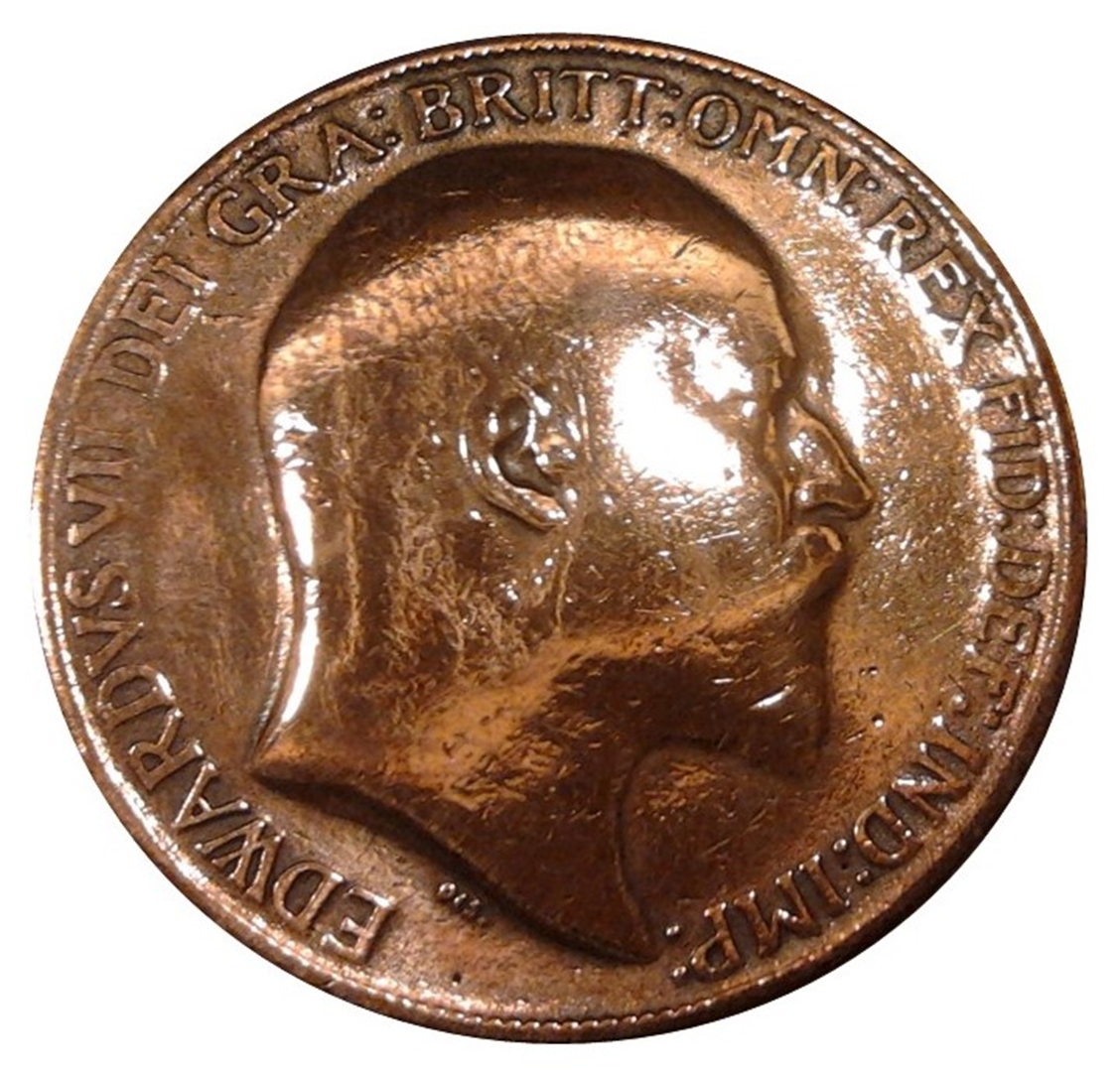 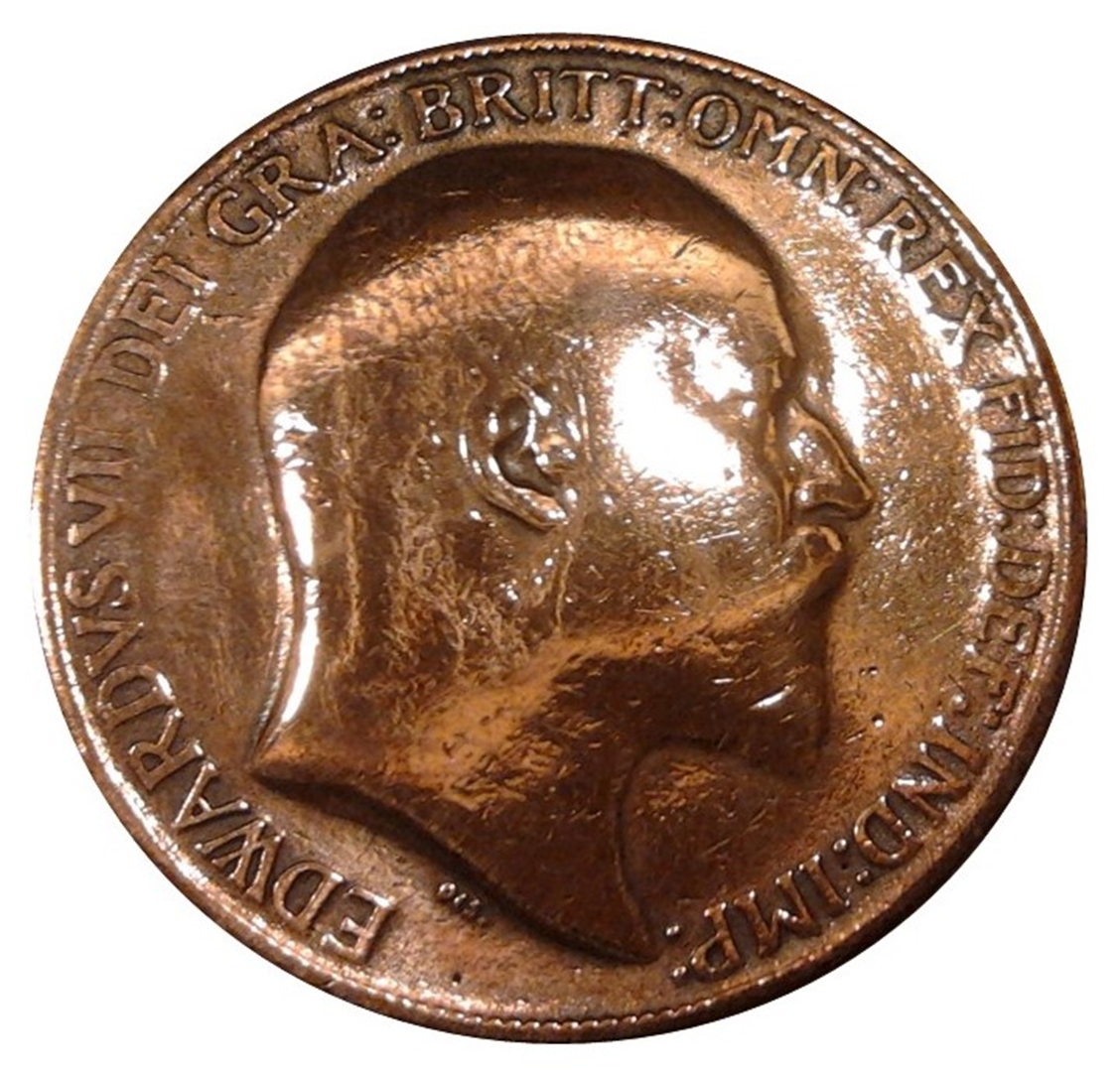 ten
fifteen
five
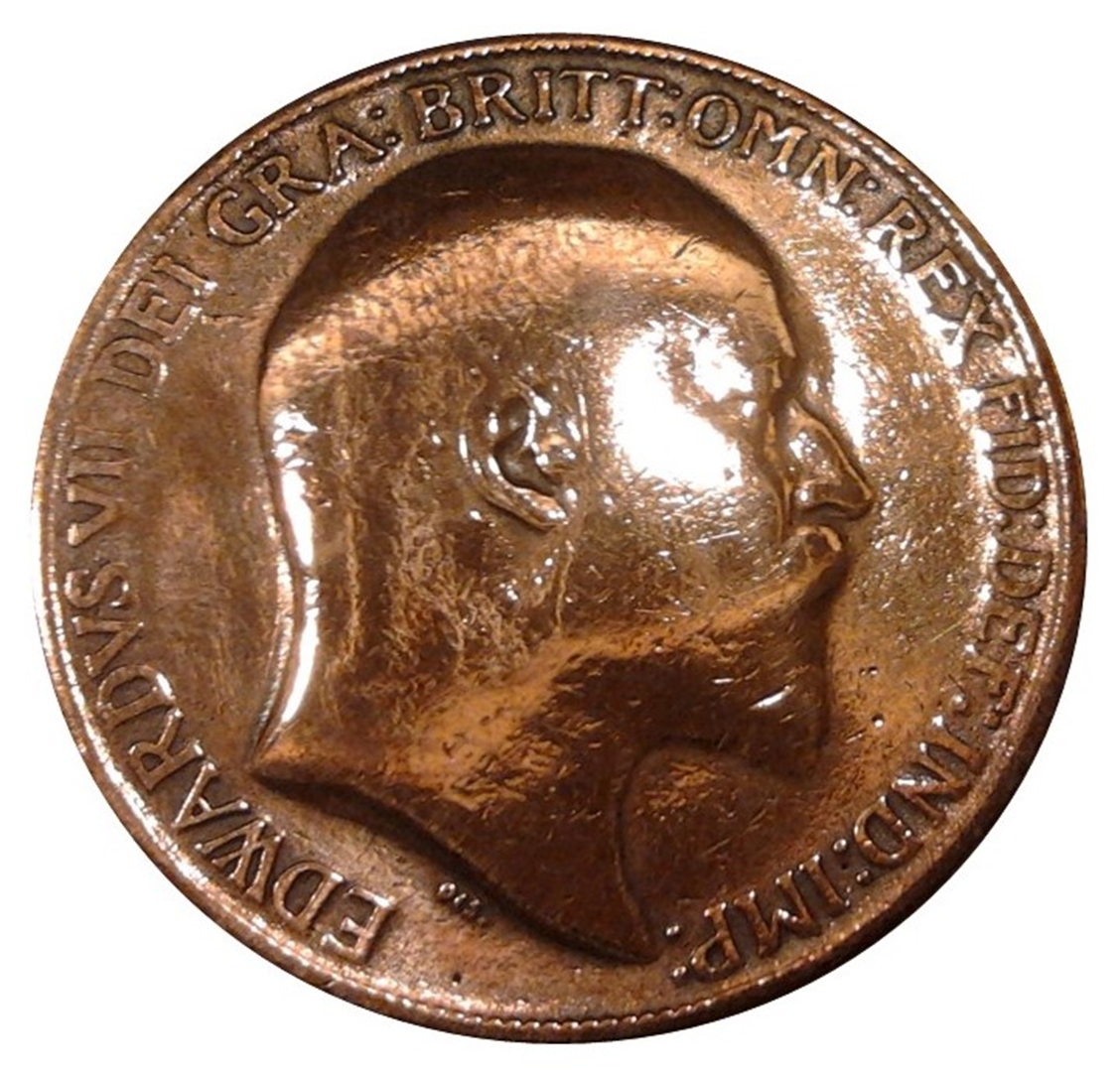 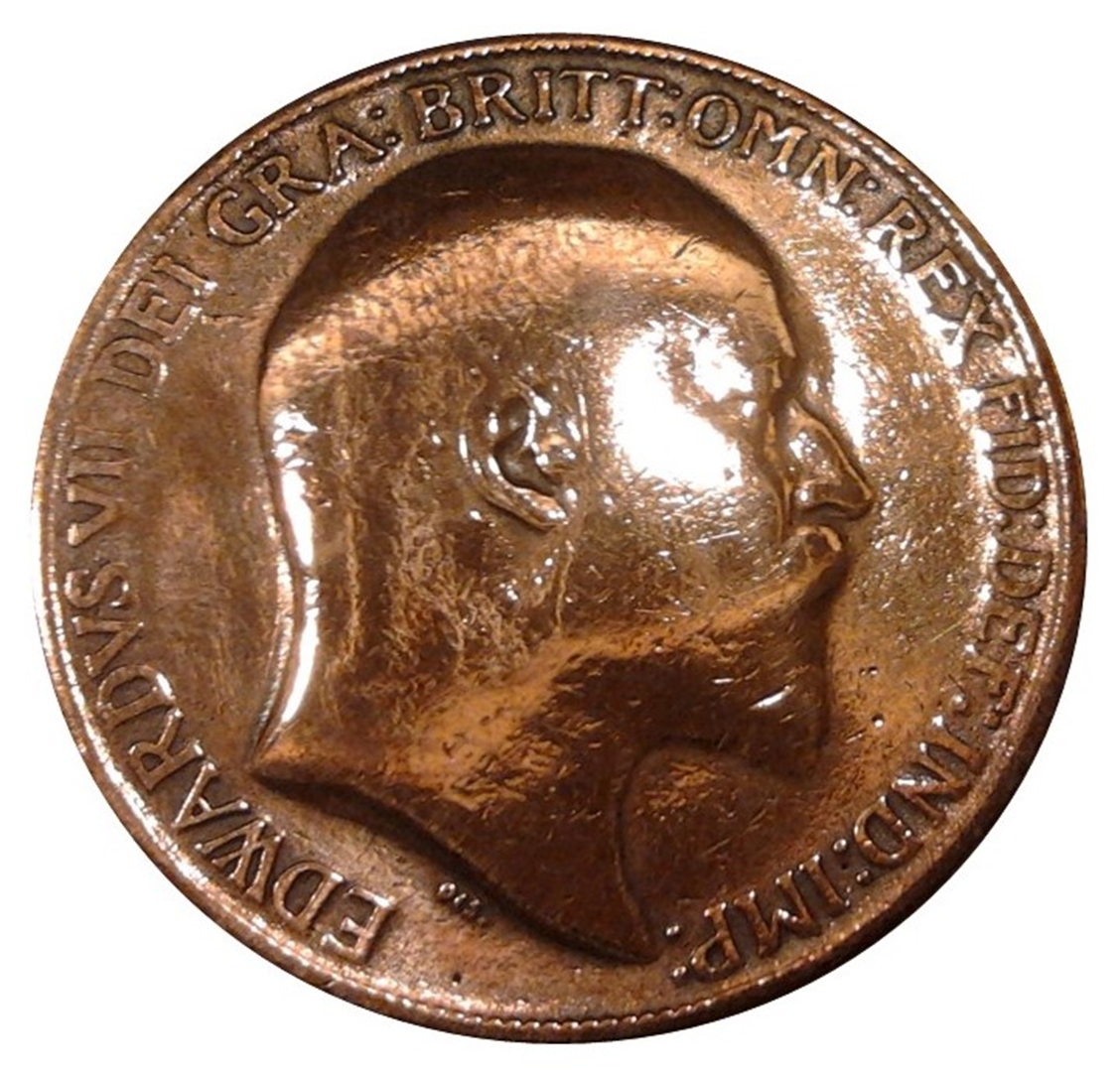 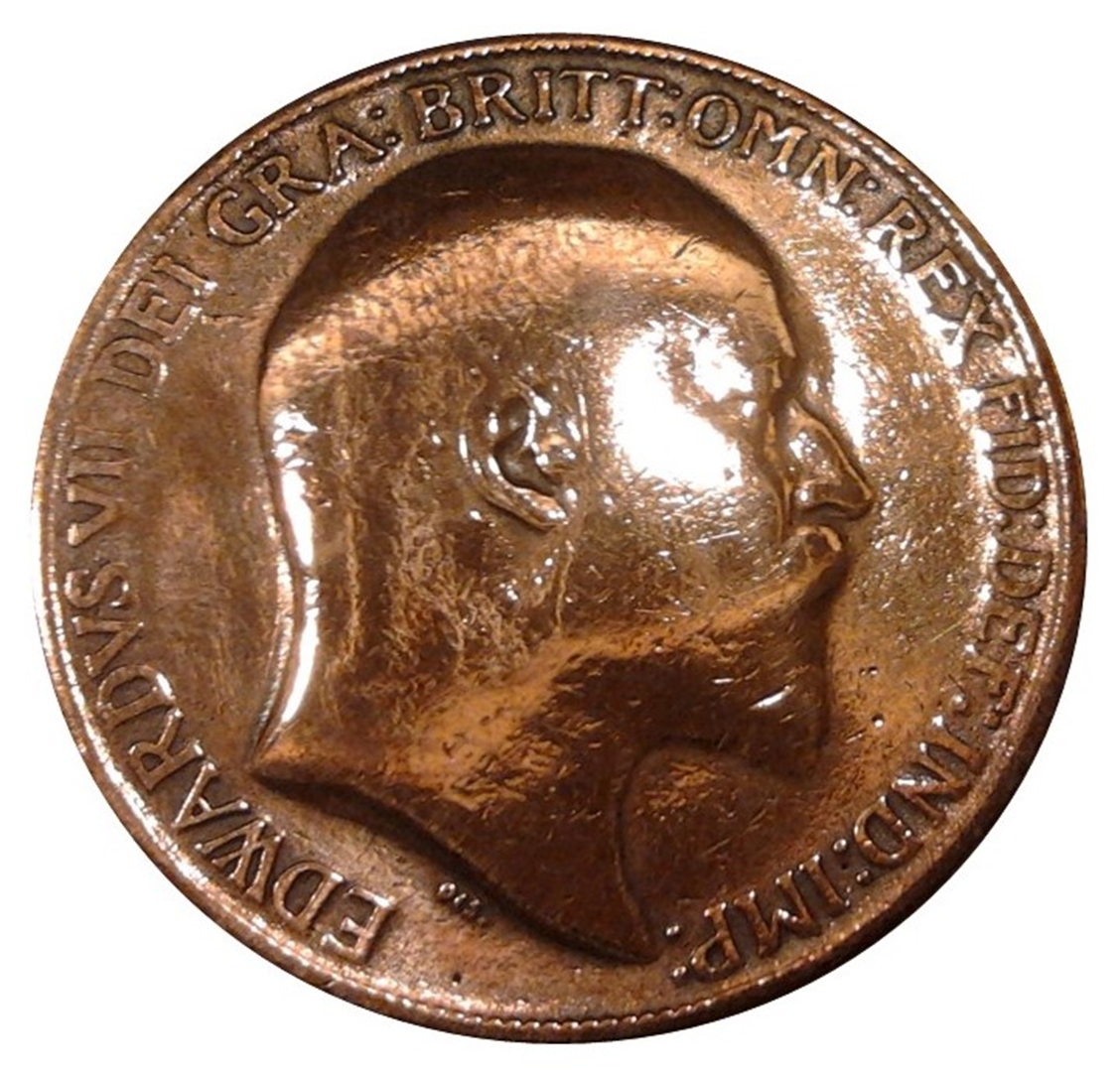 nine
fourteen
four
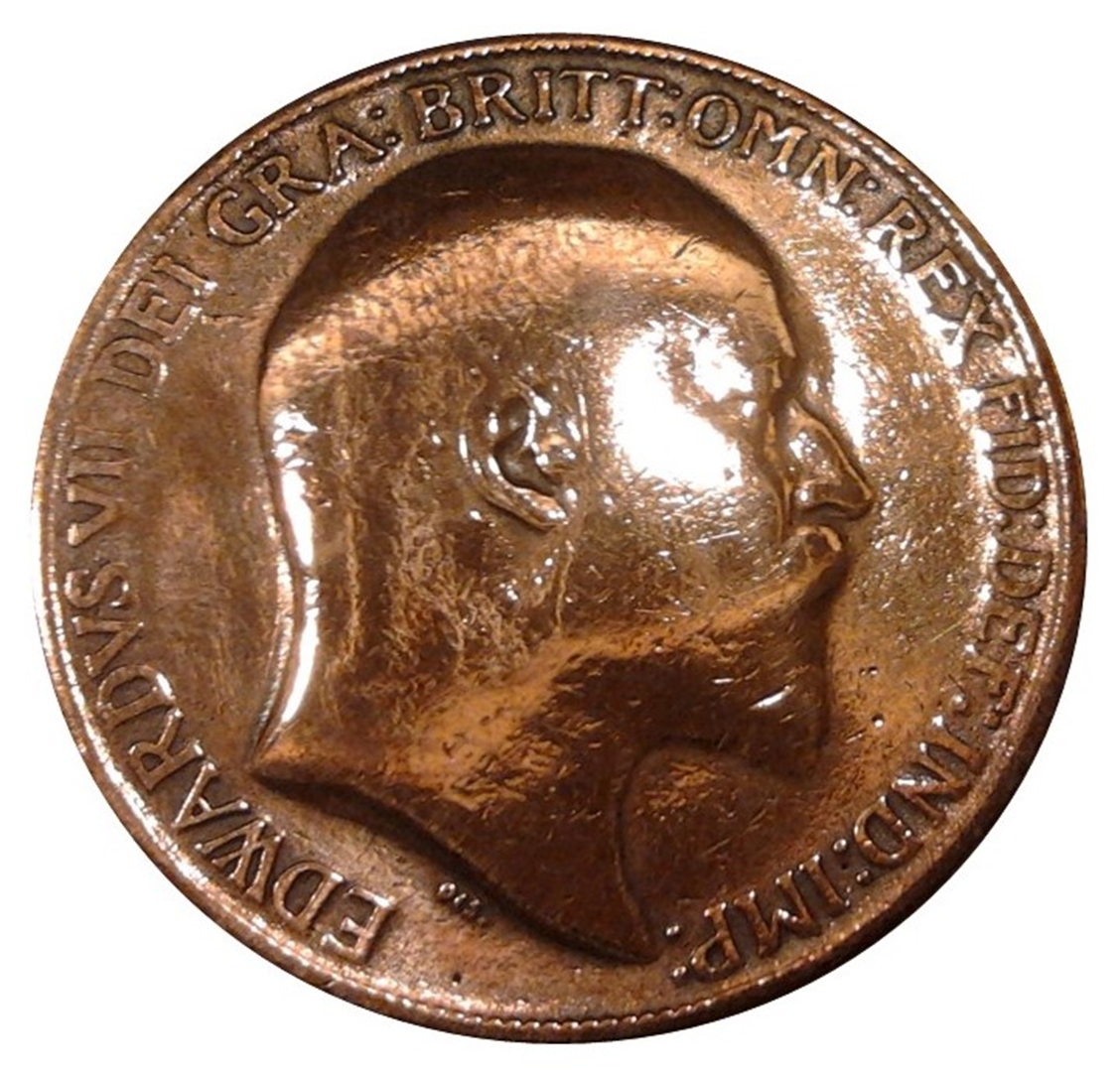 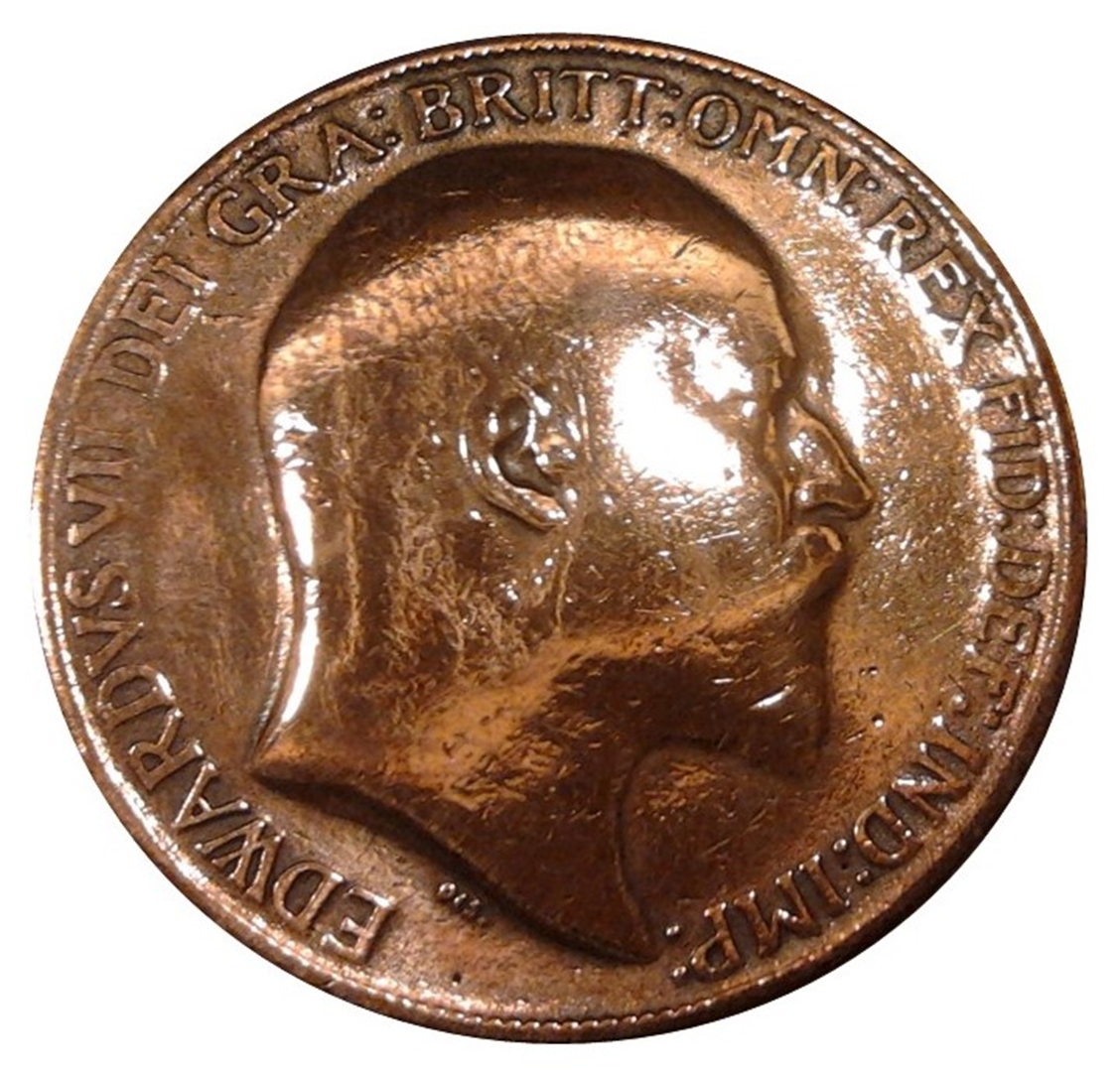 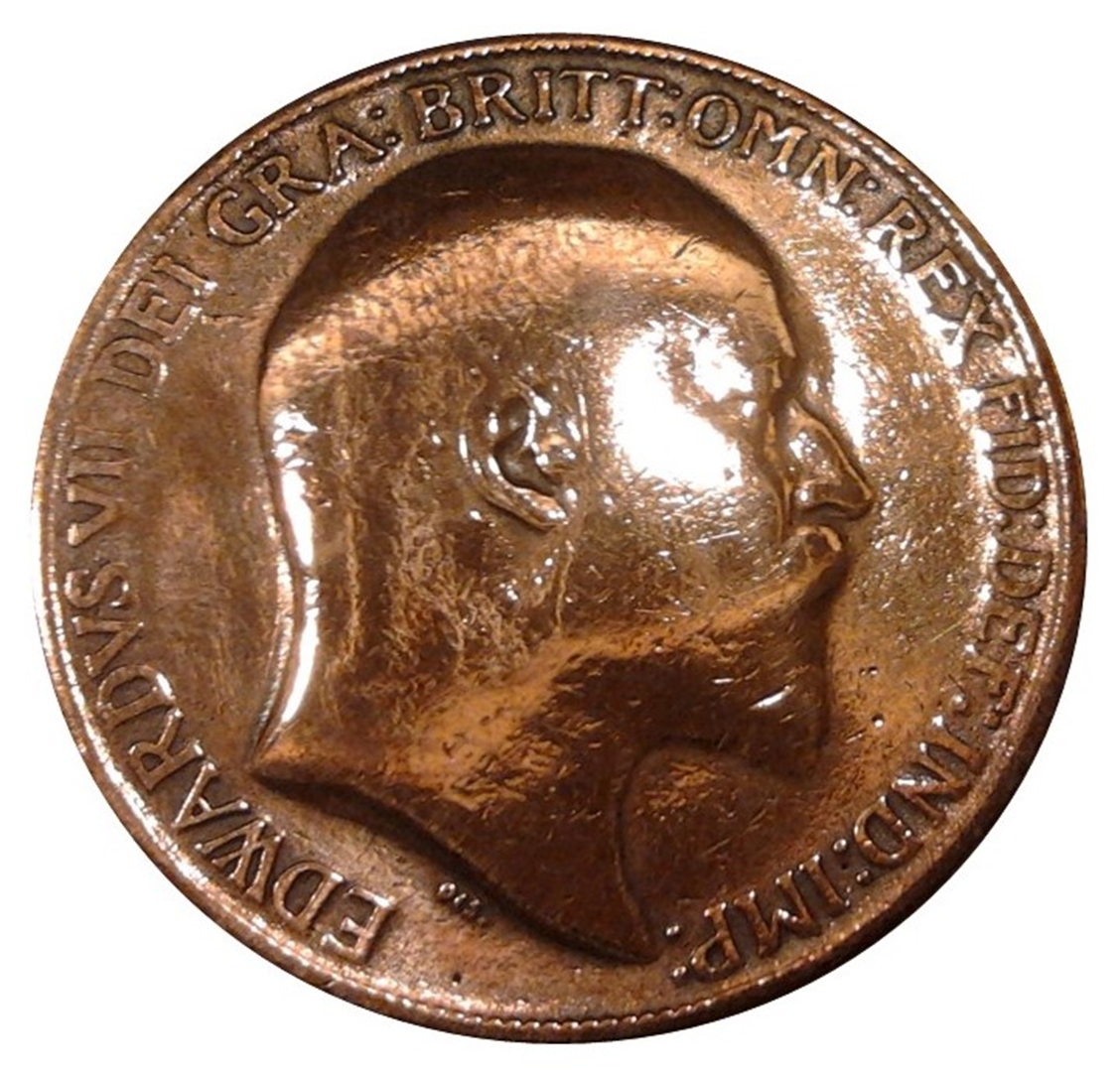 thirteen
eight
three
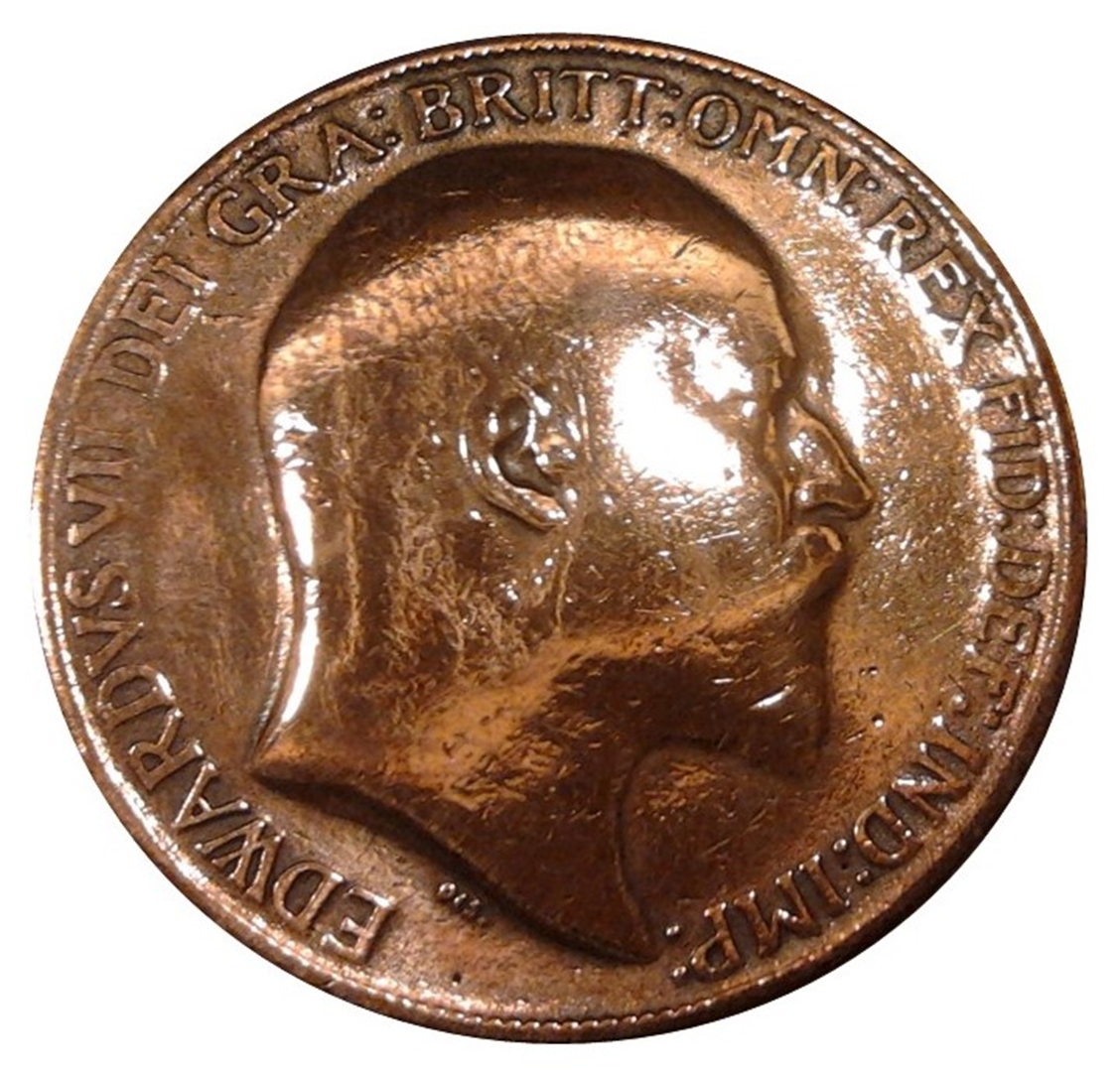 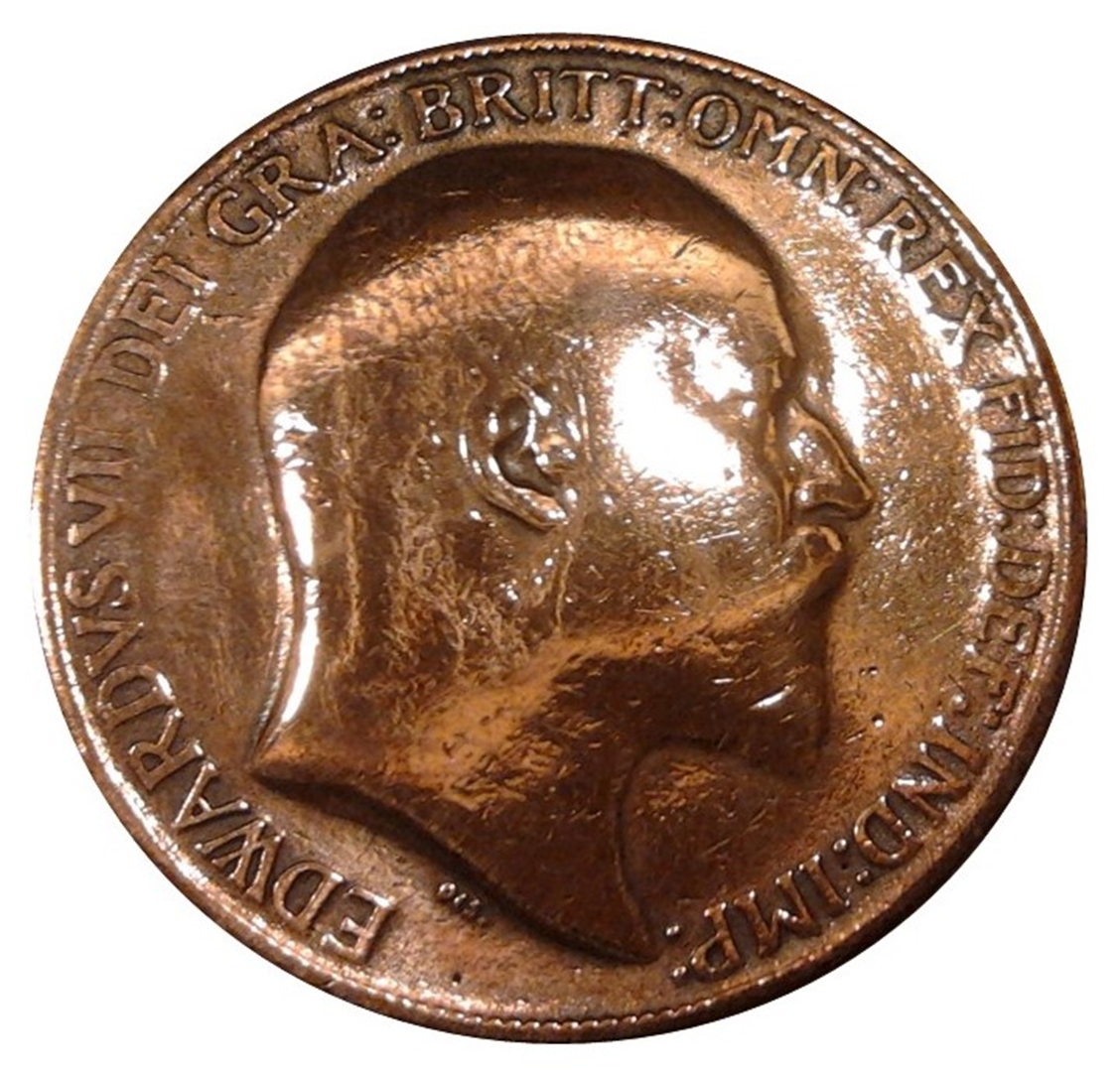 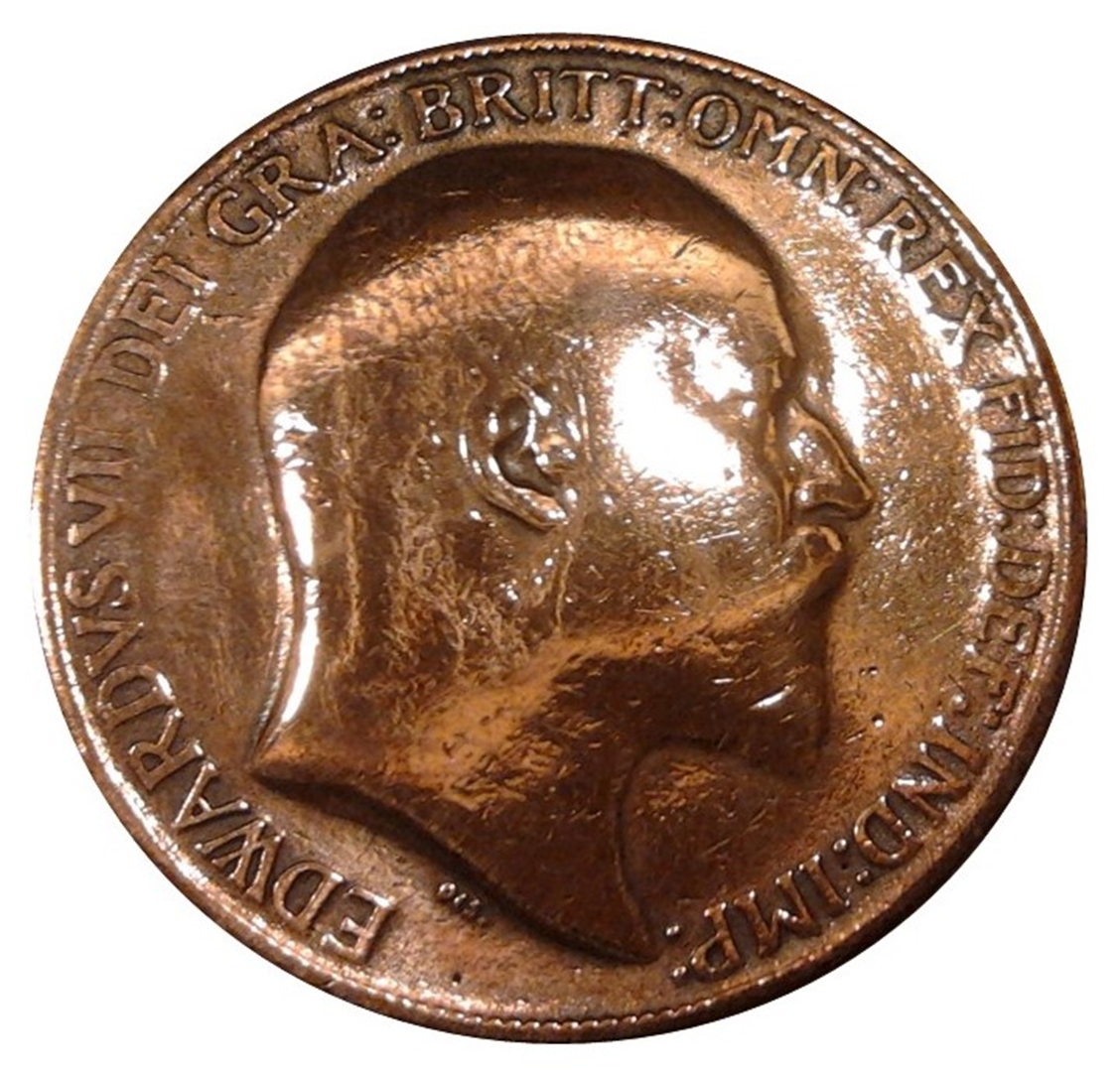 twelve
two
seven
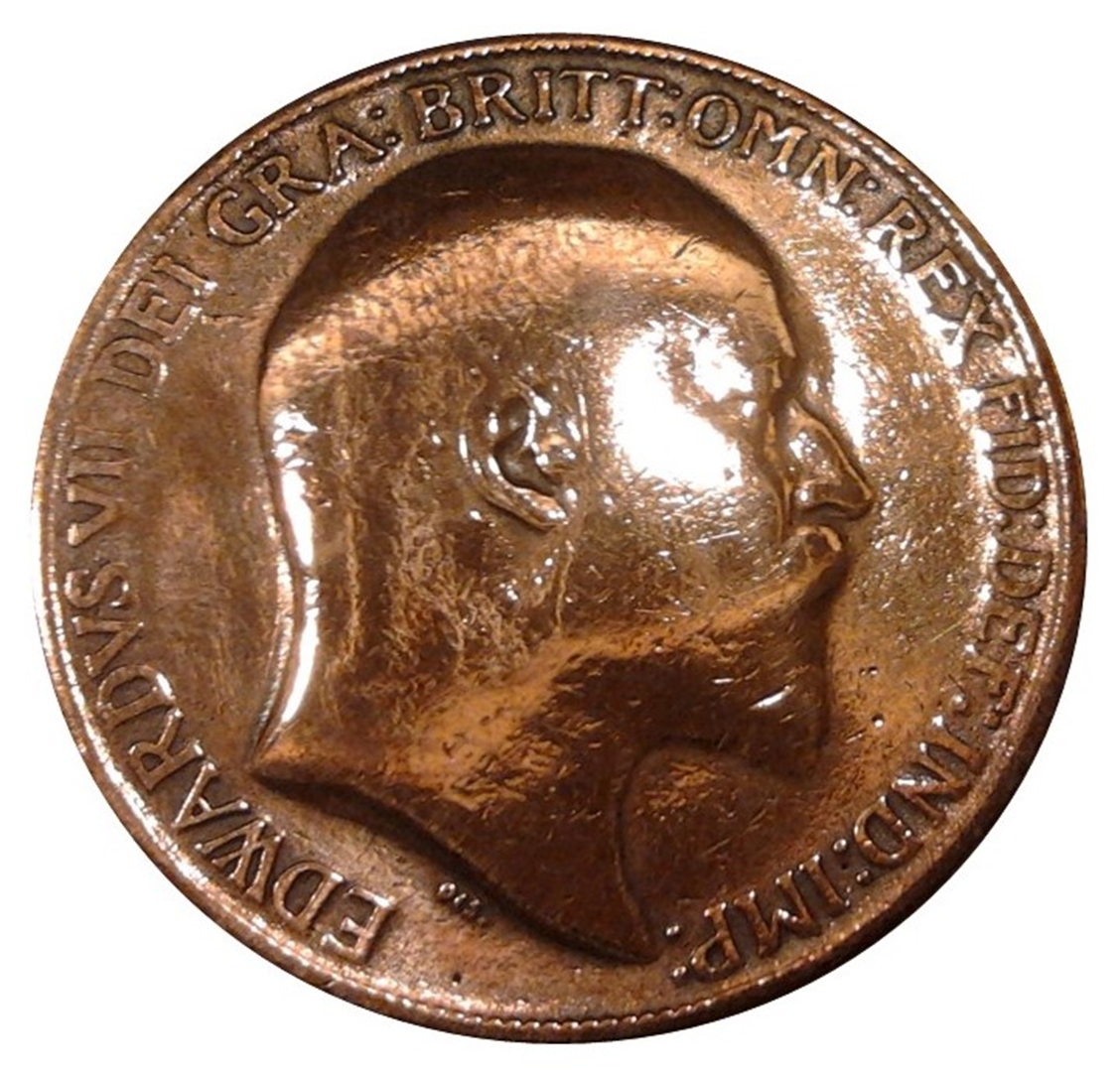 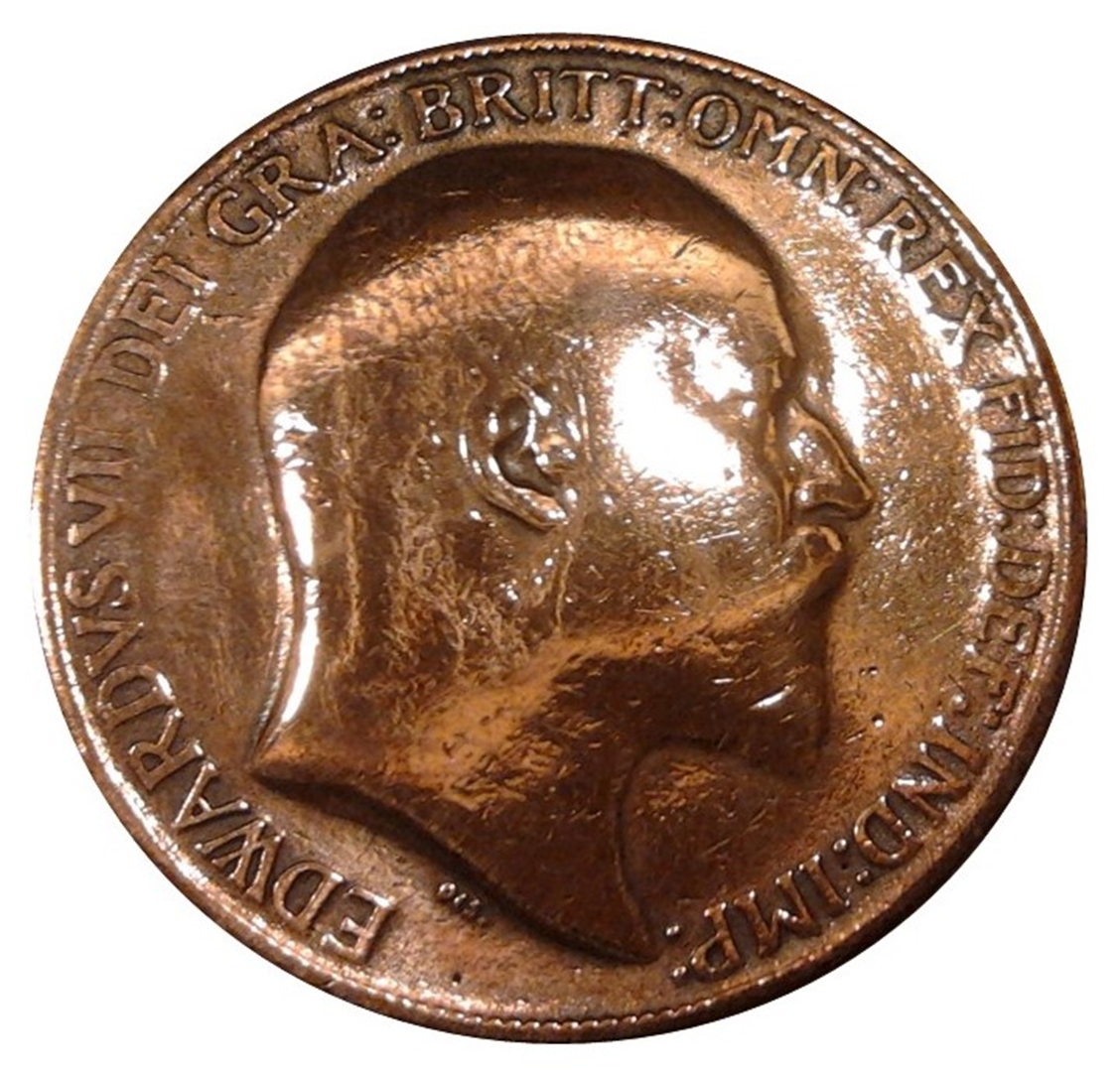 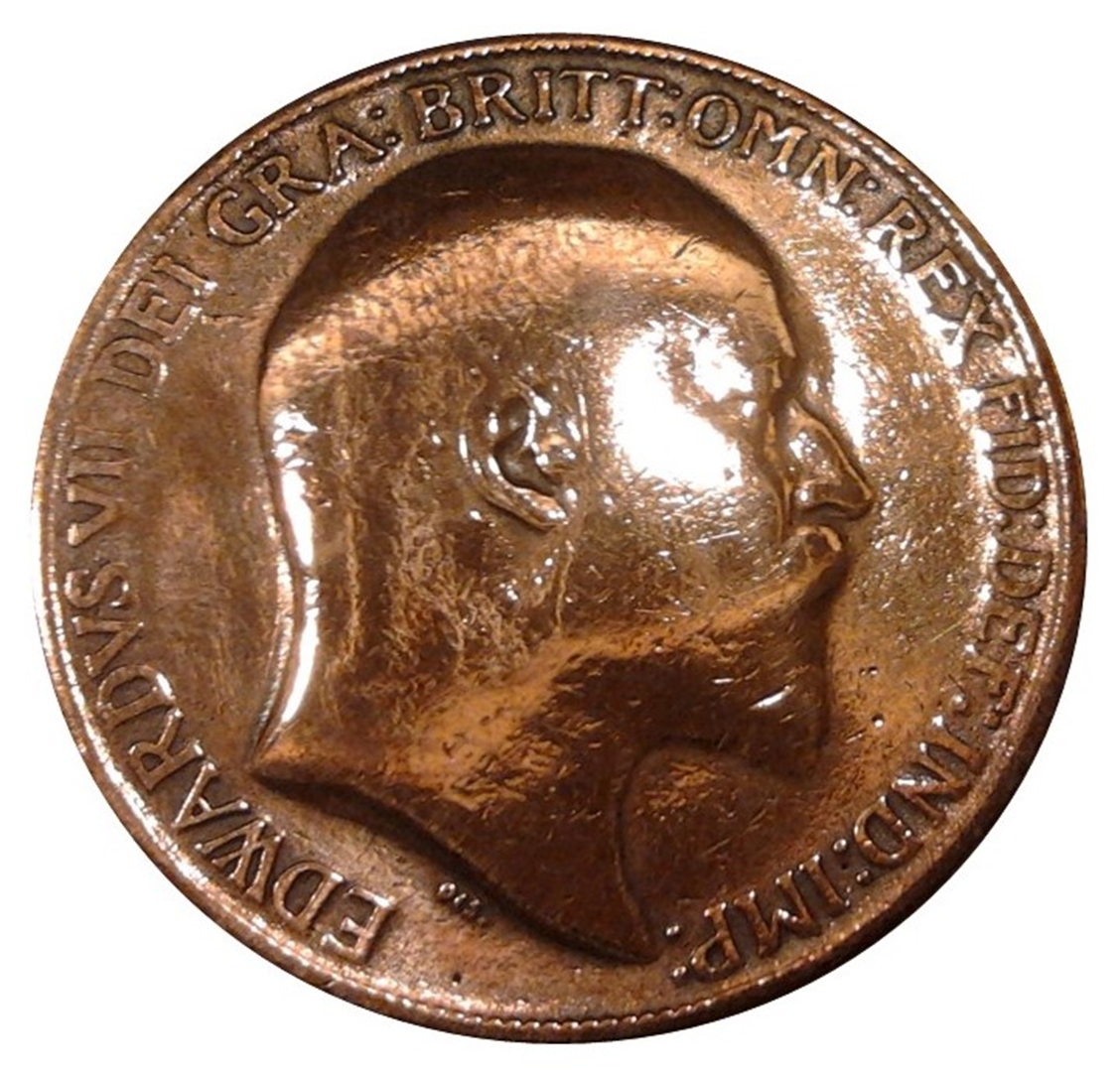 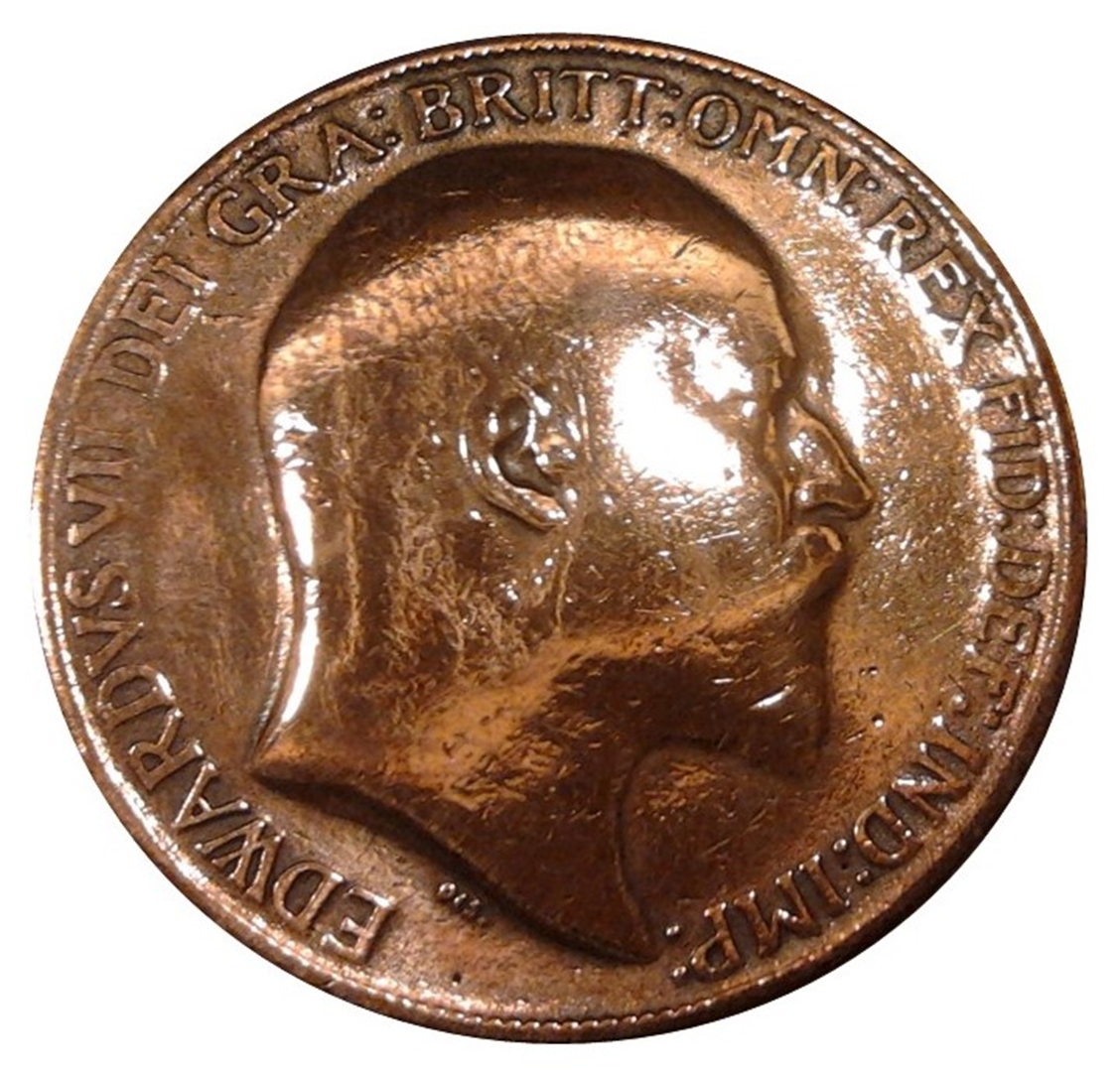 six
sixteen
eleven
one
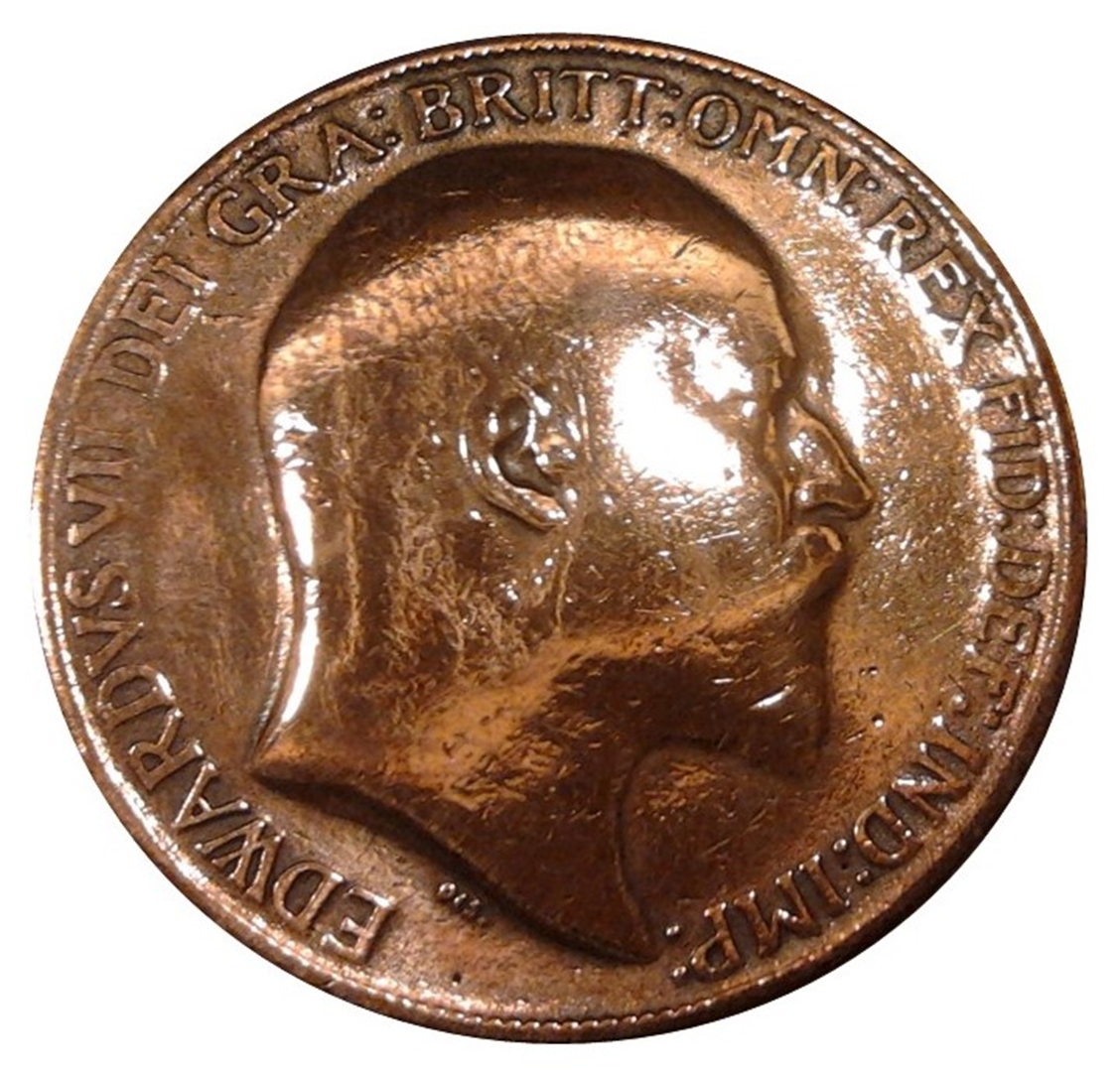 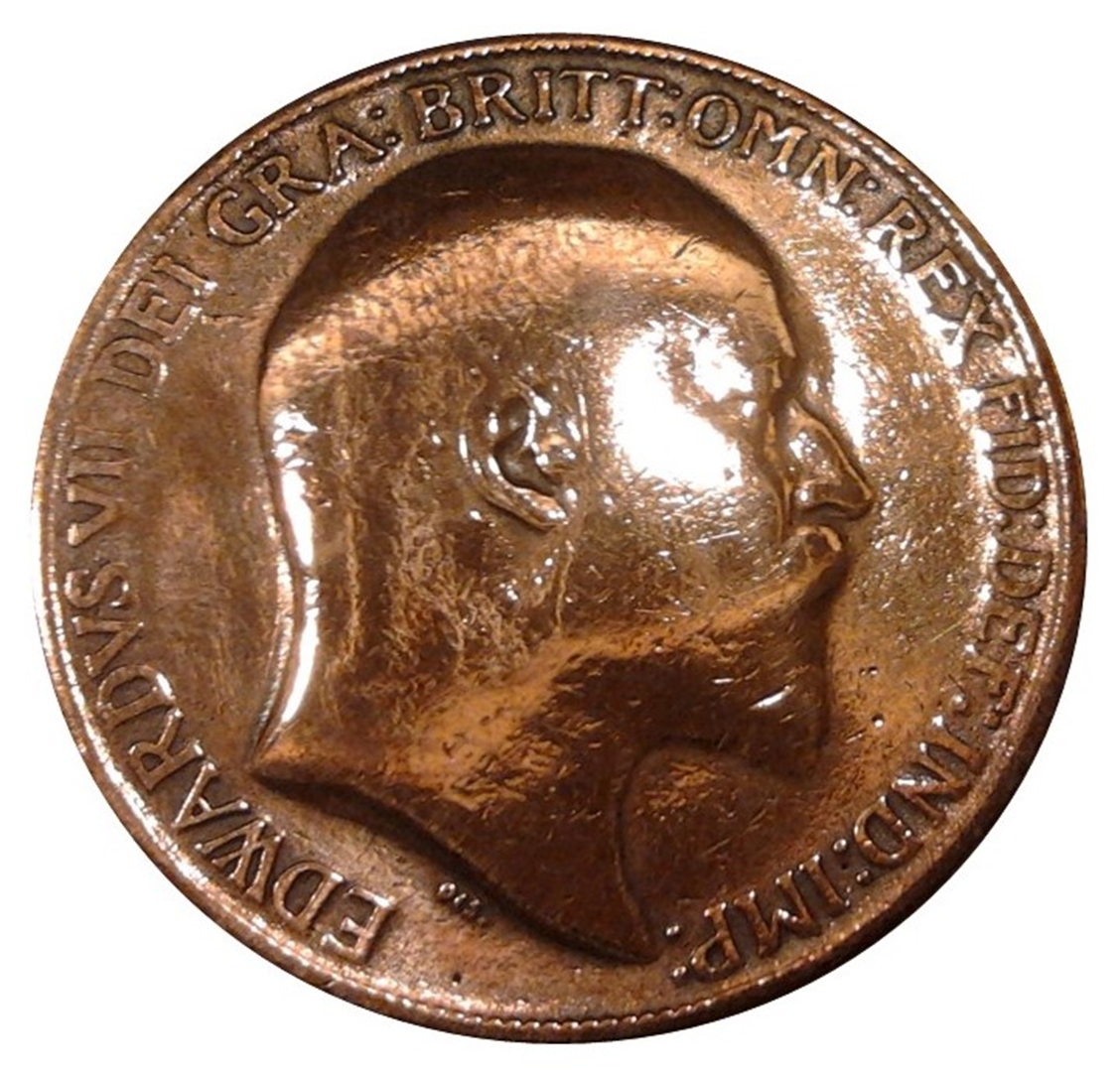 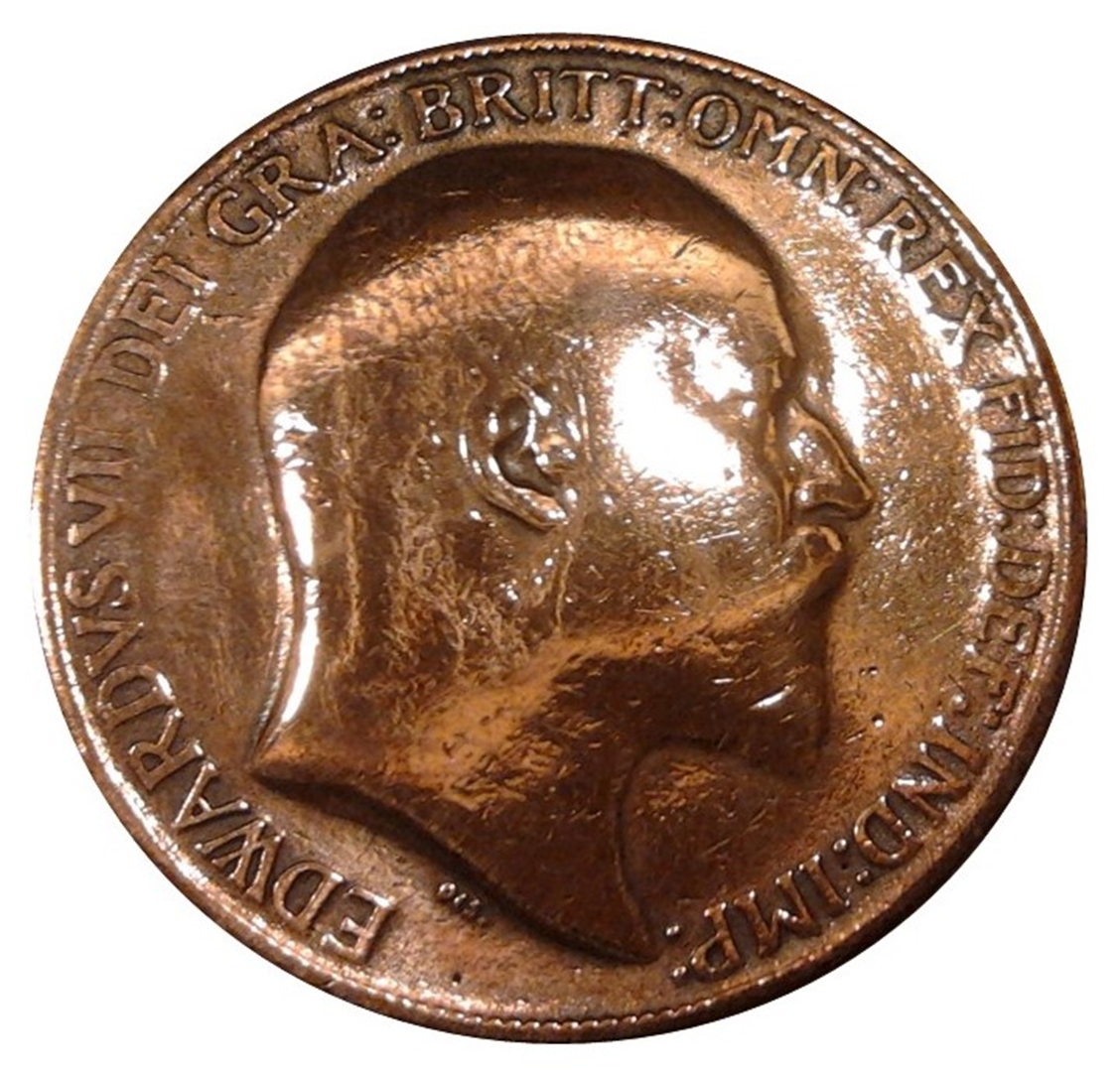 ten
fifteen
five
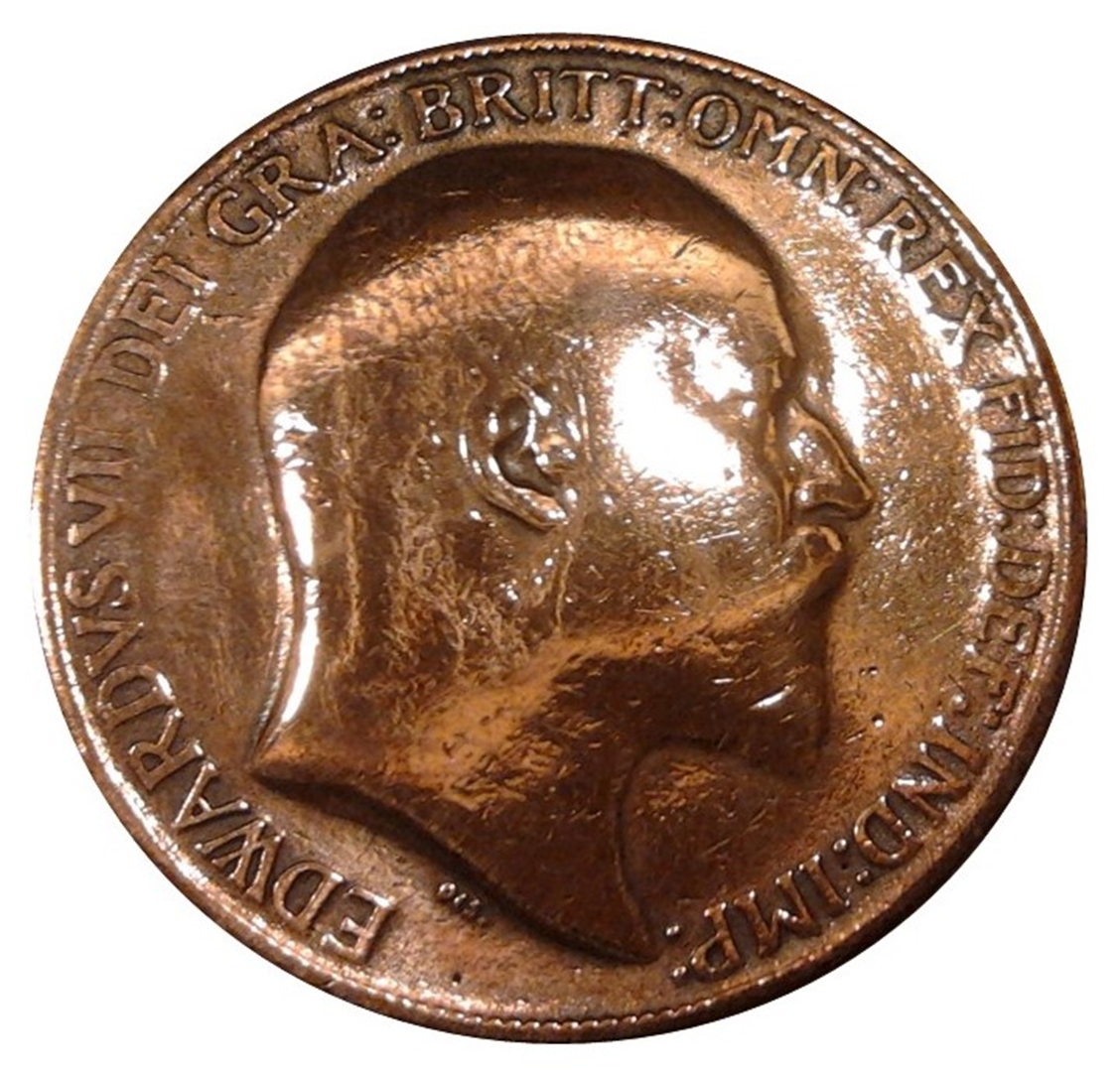 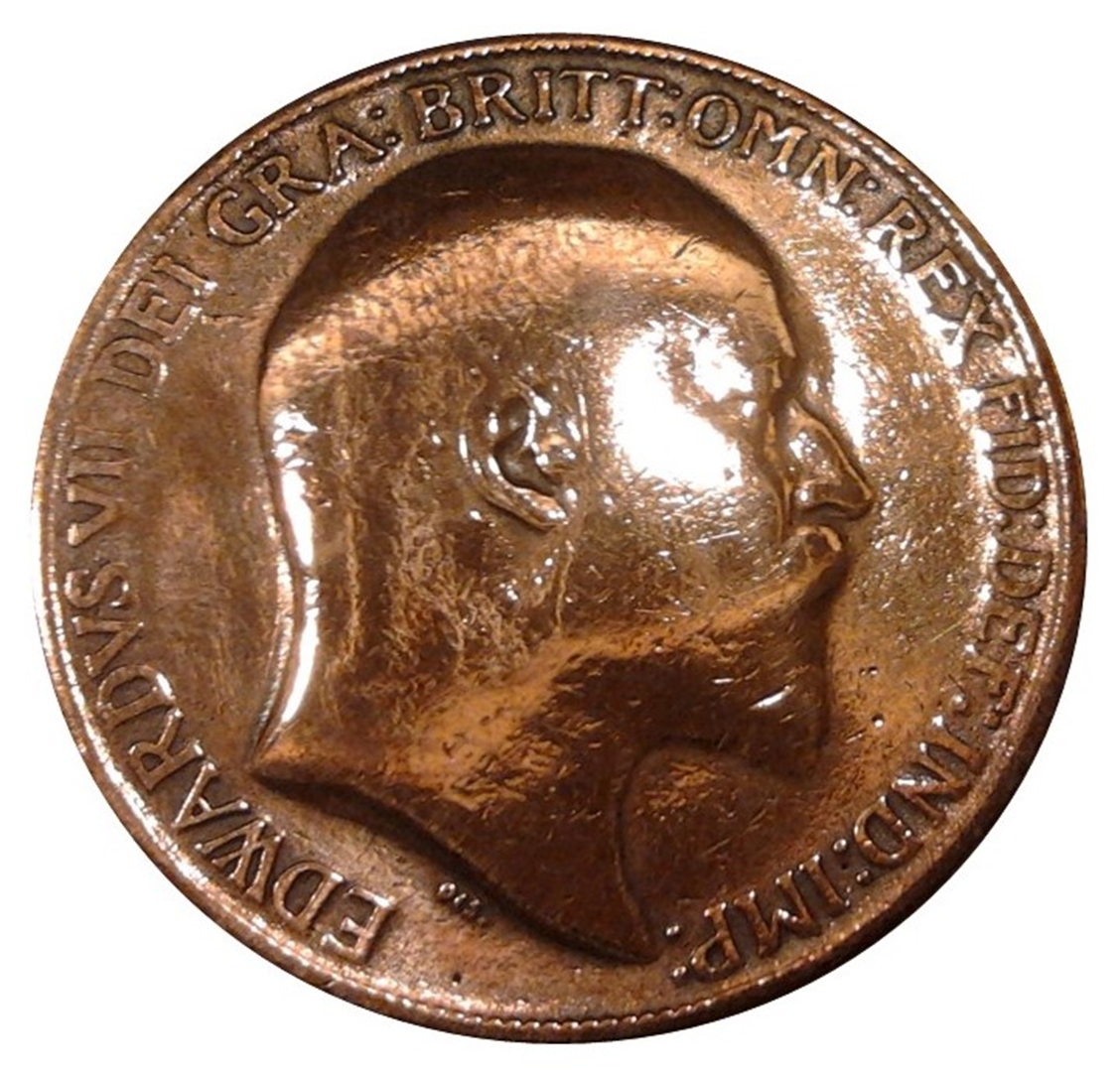 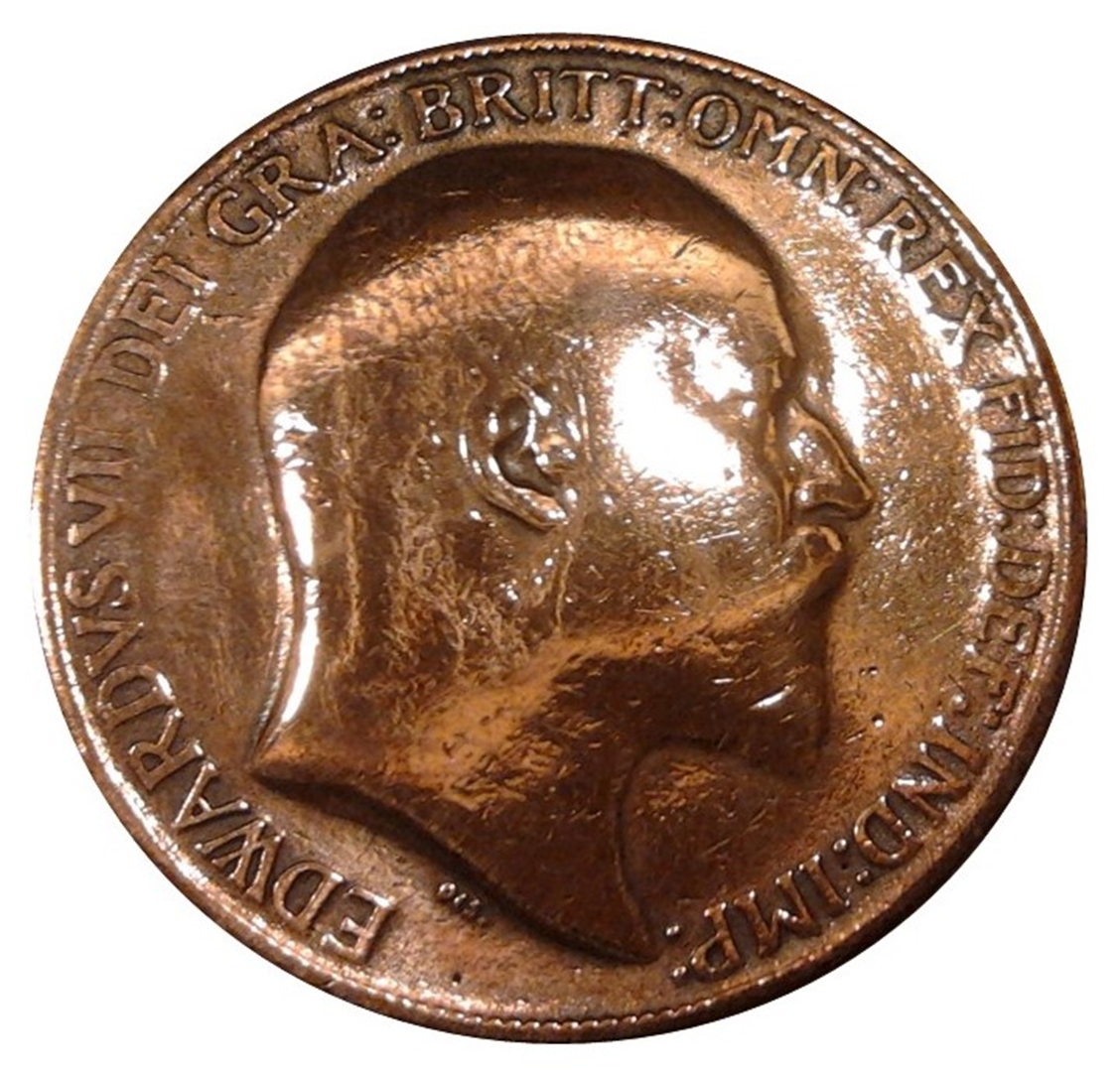 nine
fourteen
four
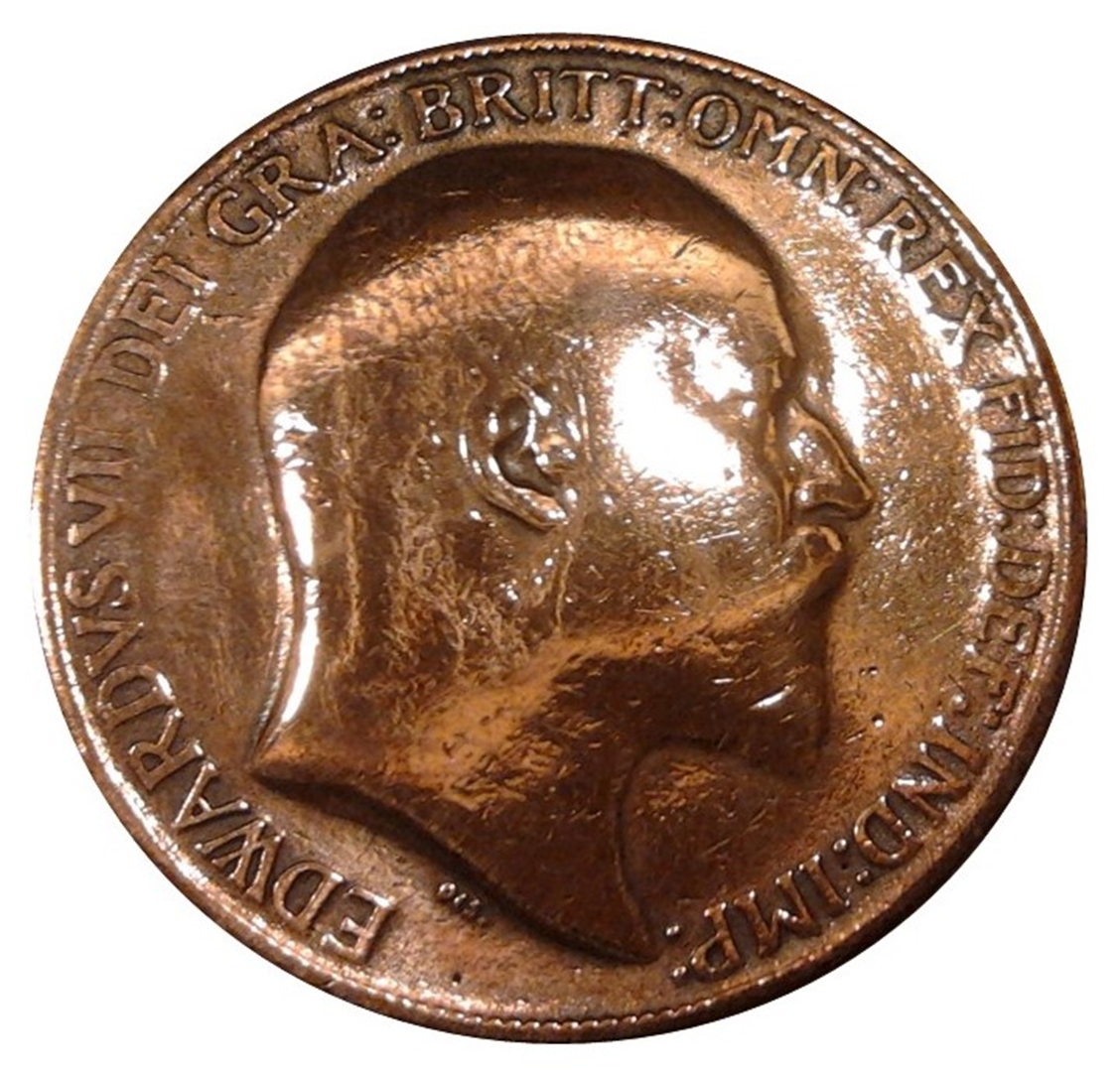 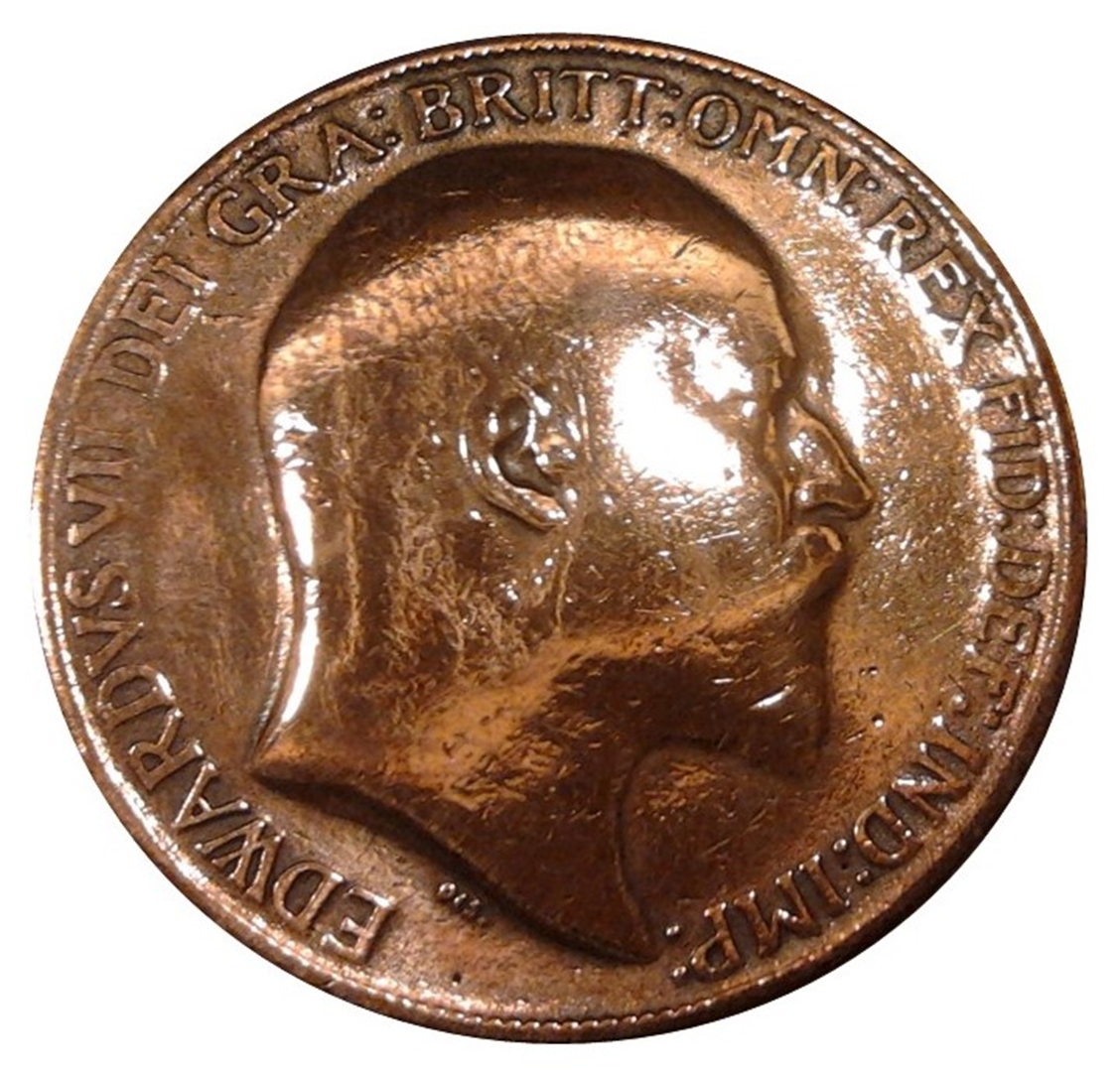 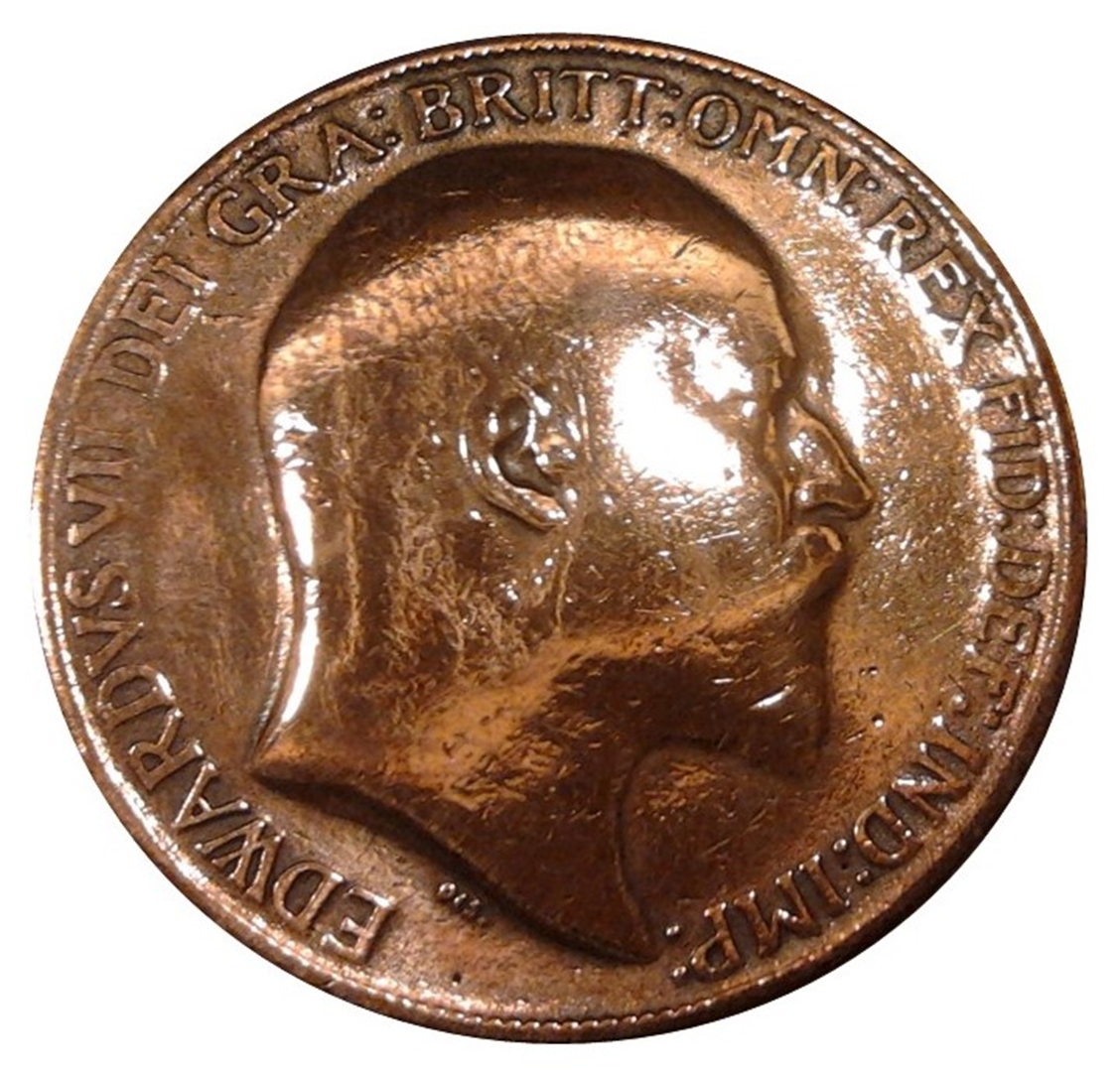 thirteen
eight
three
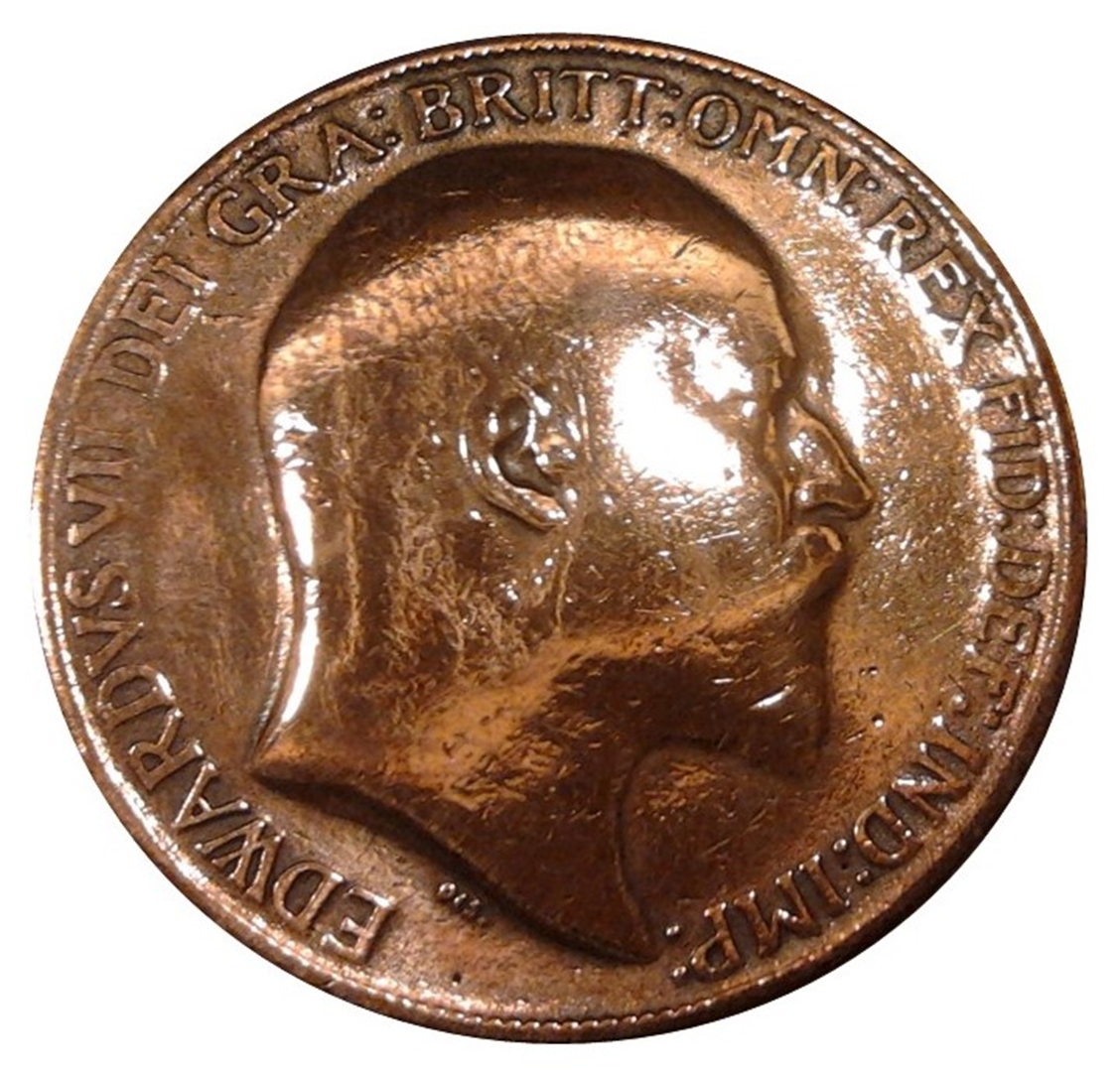 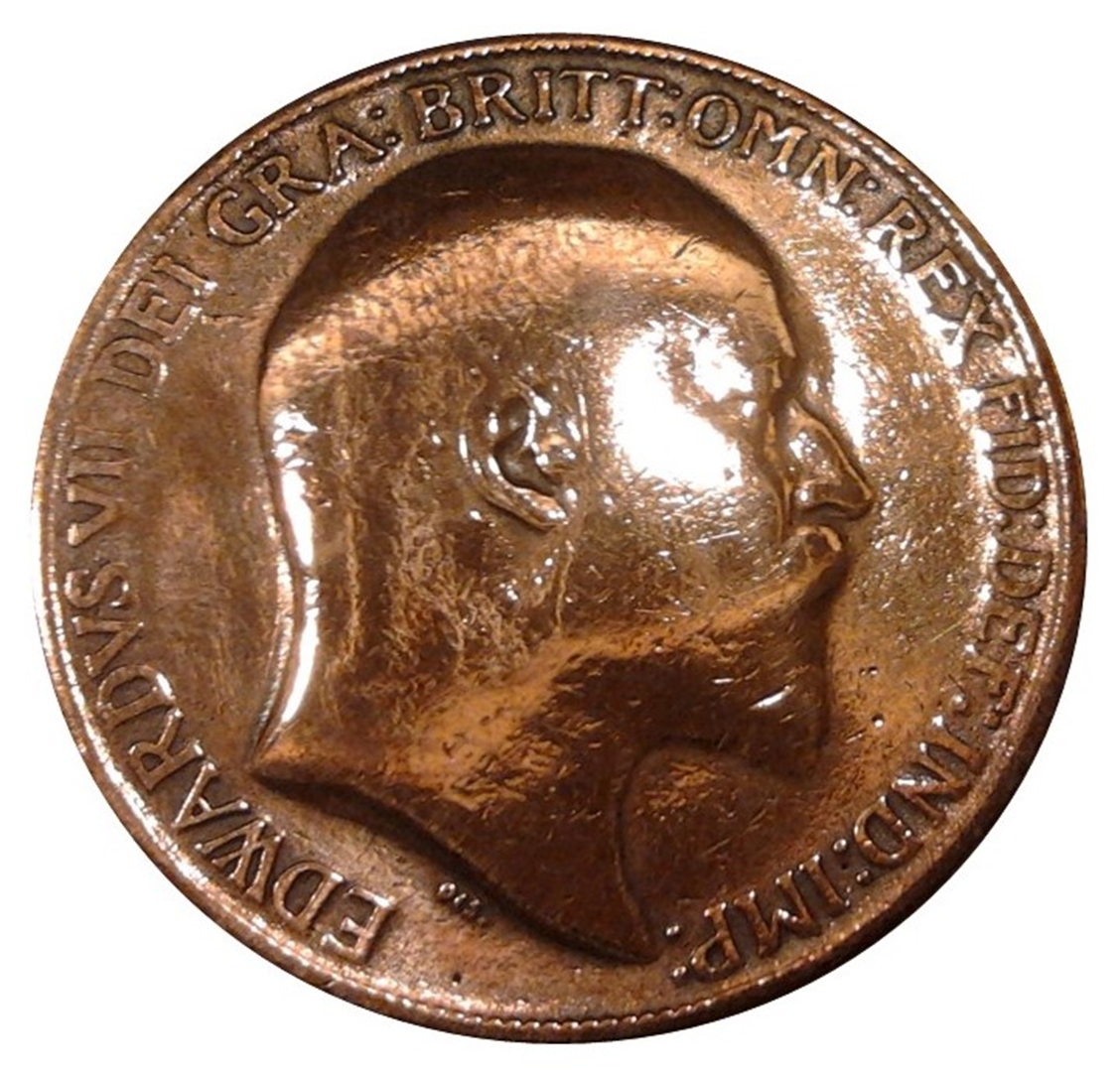 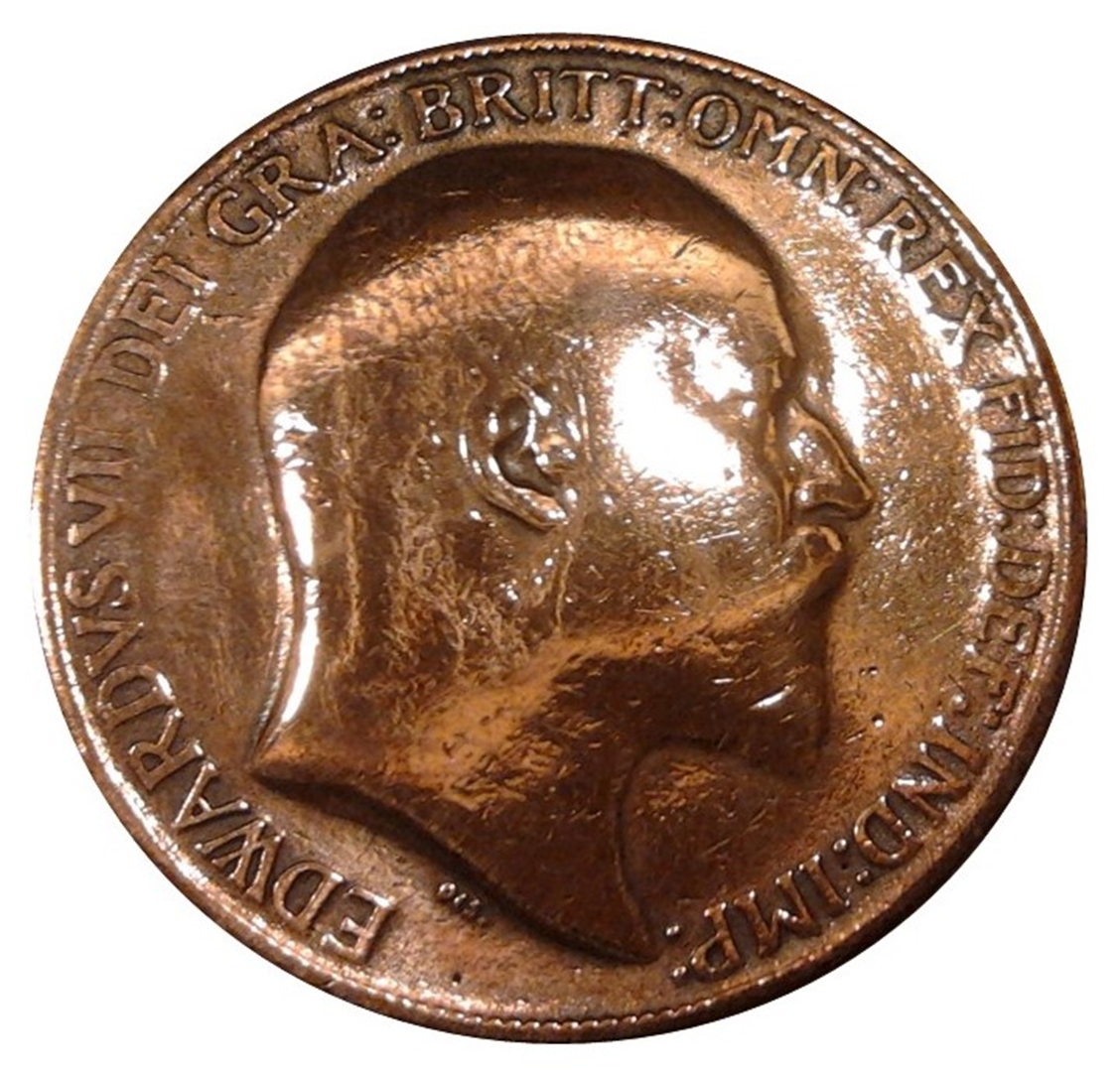 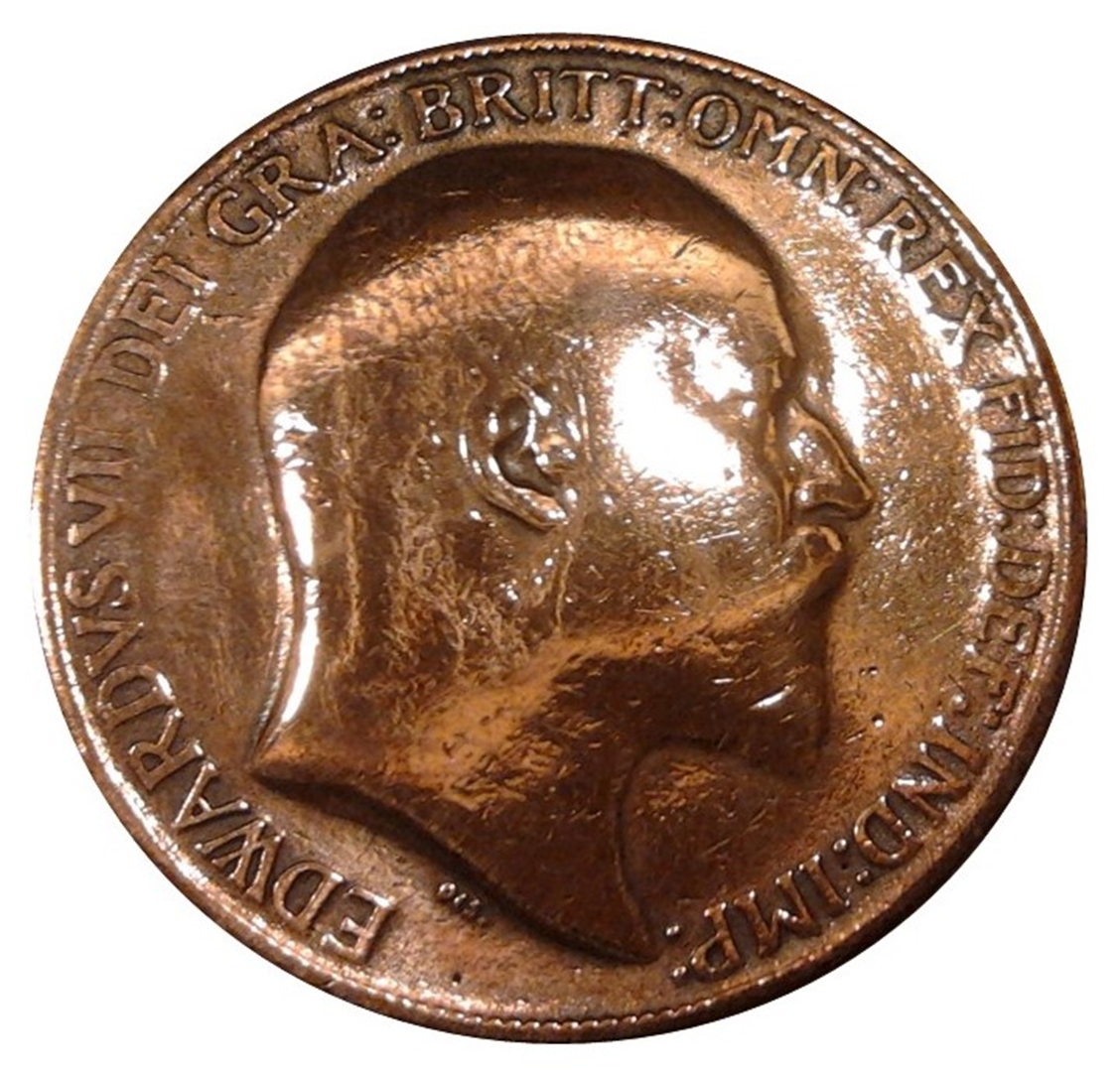 seventeen
twelve
two
seven
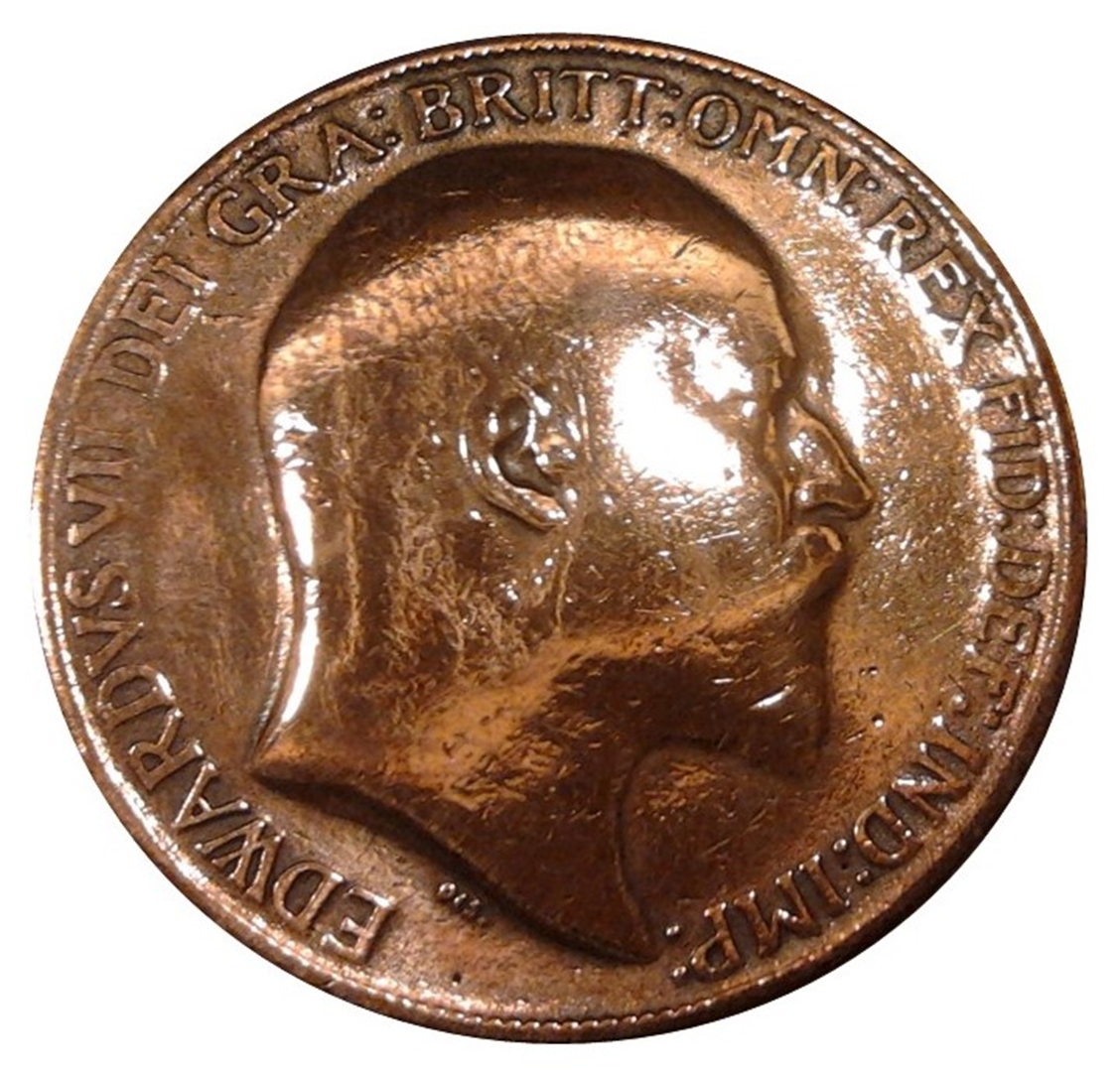 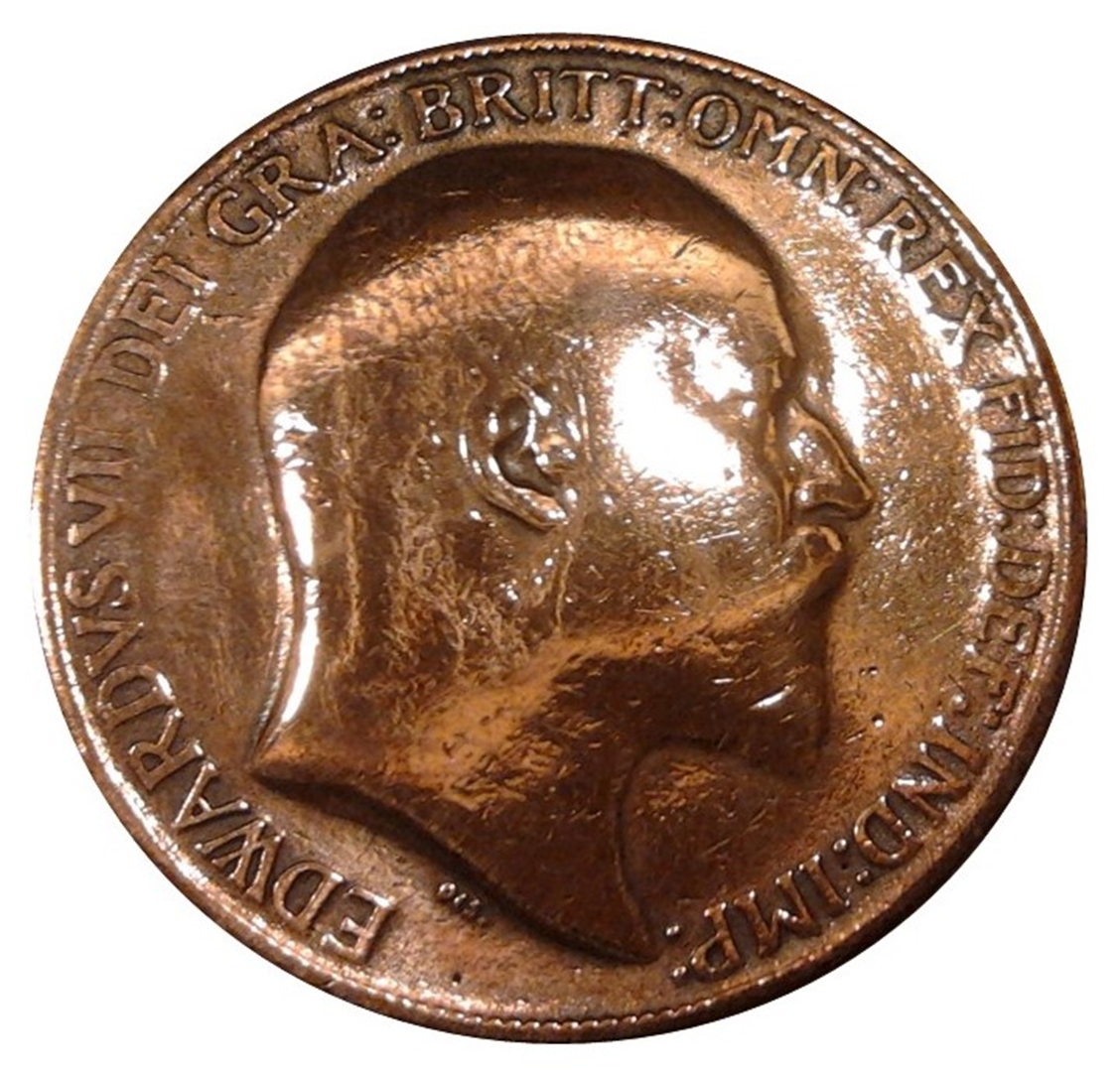 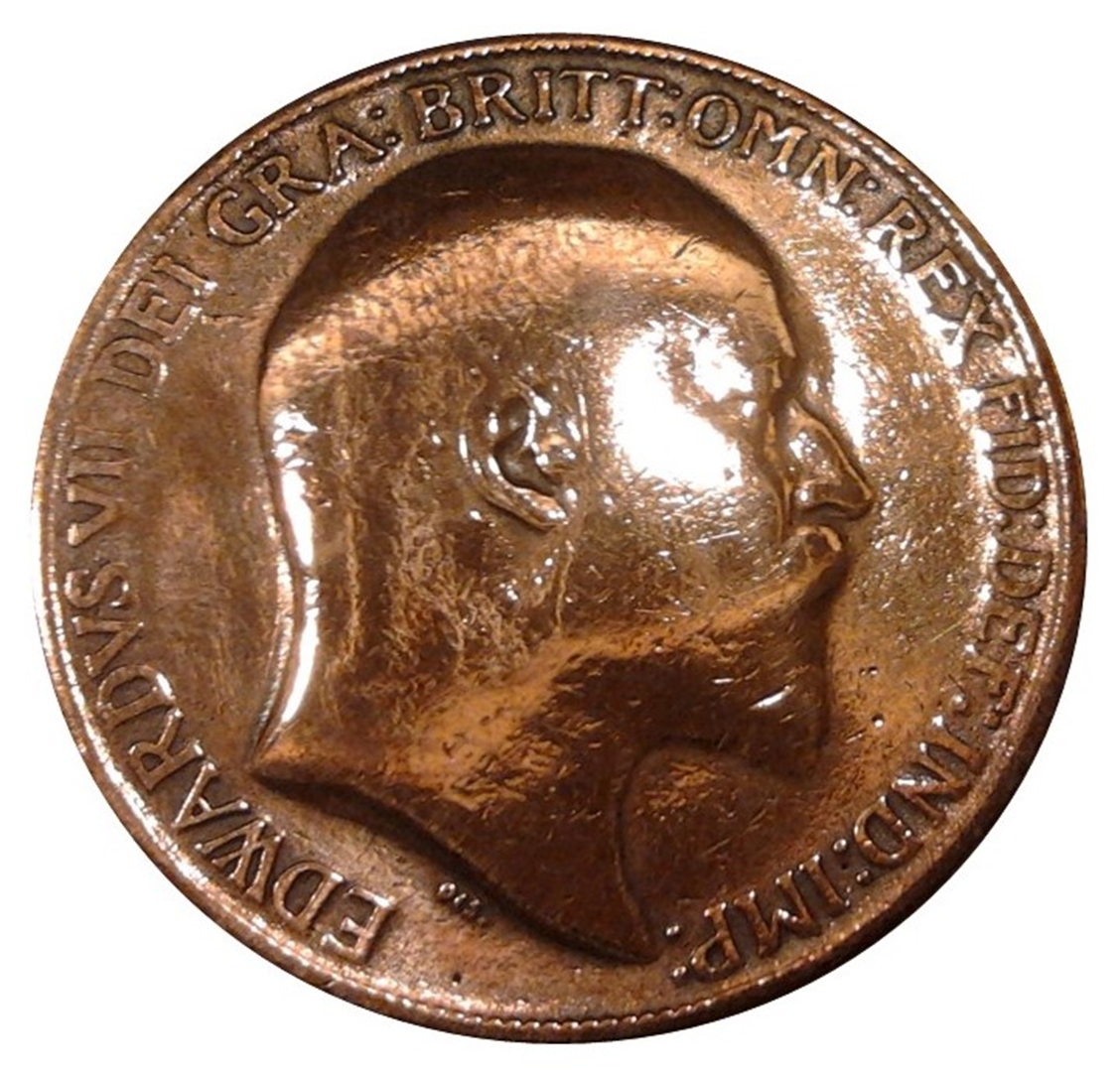 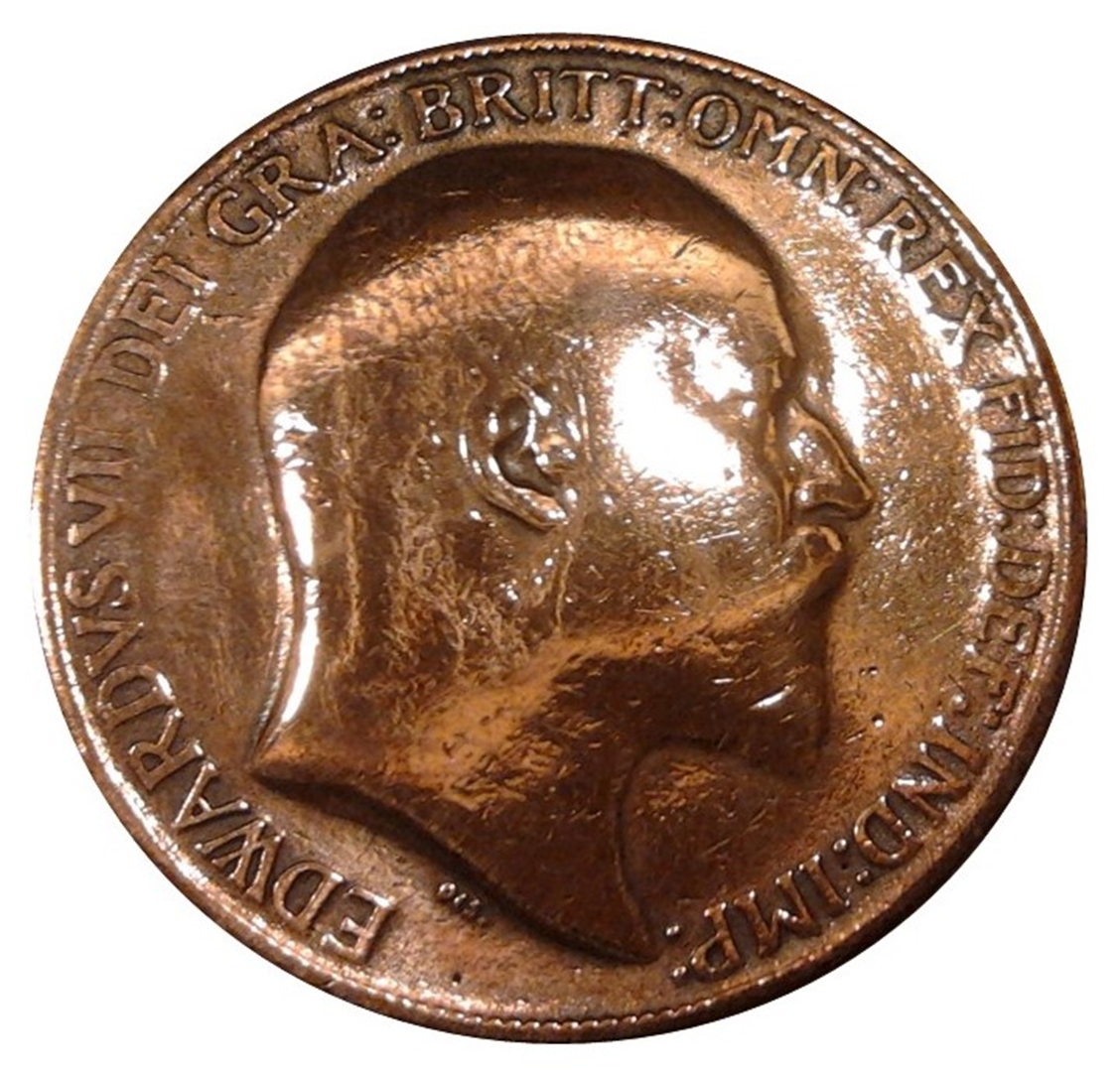 six
sixteen
eleven
one
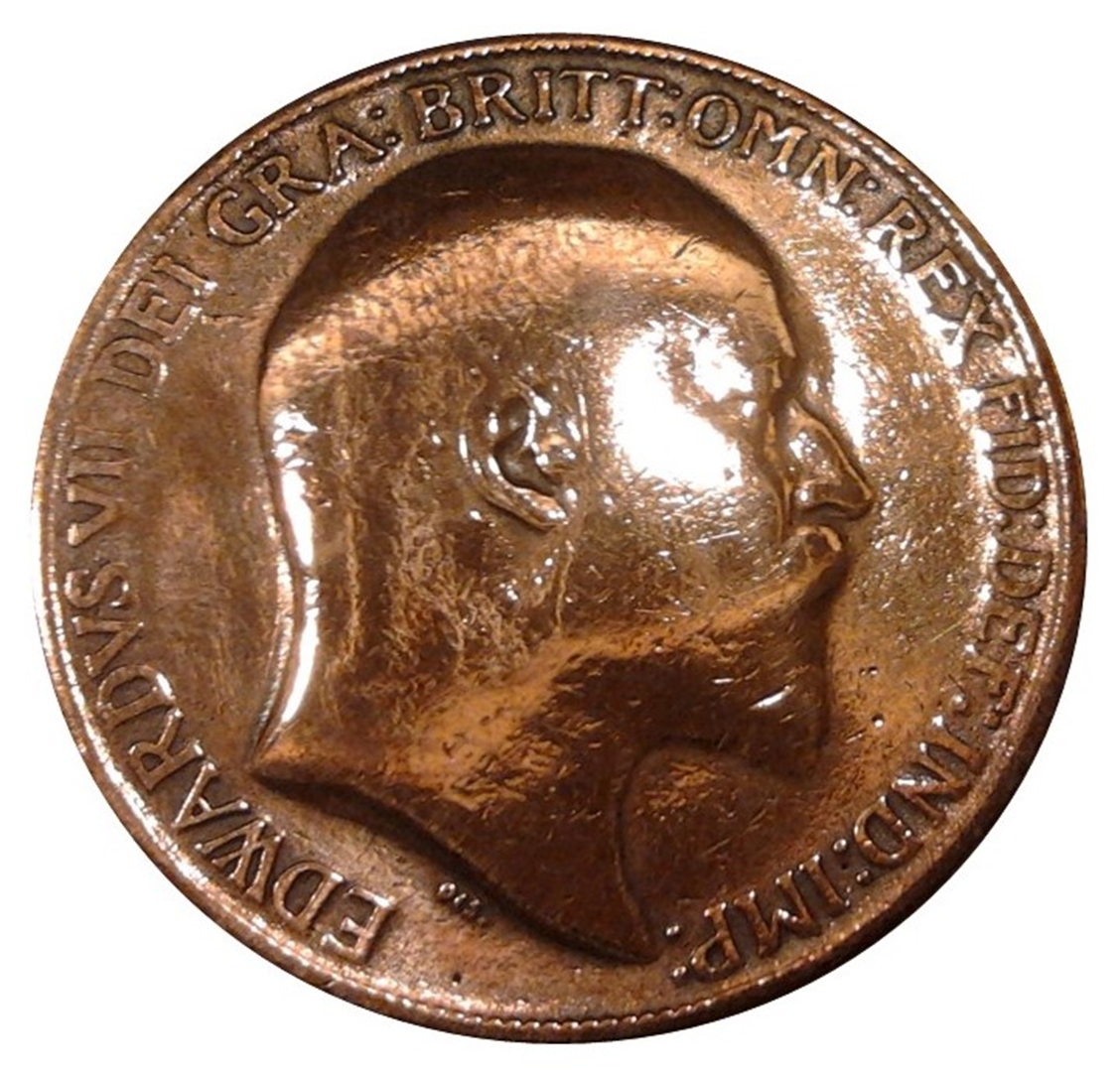 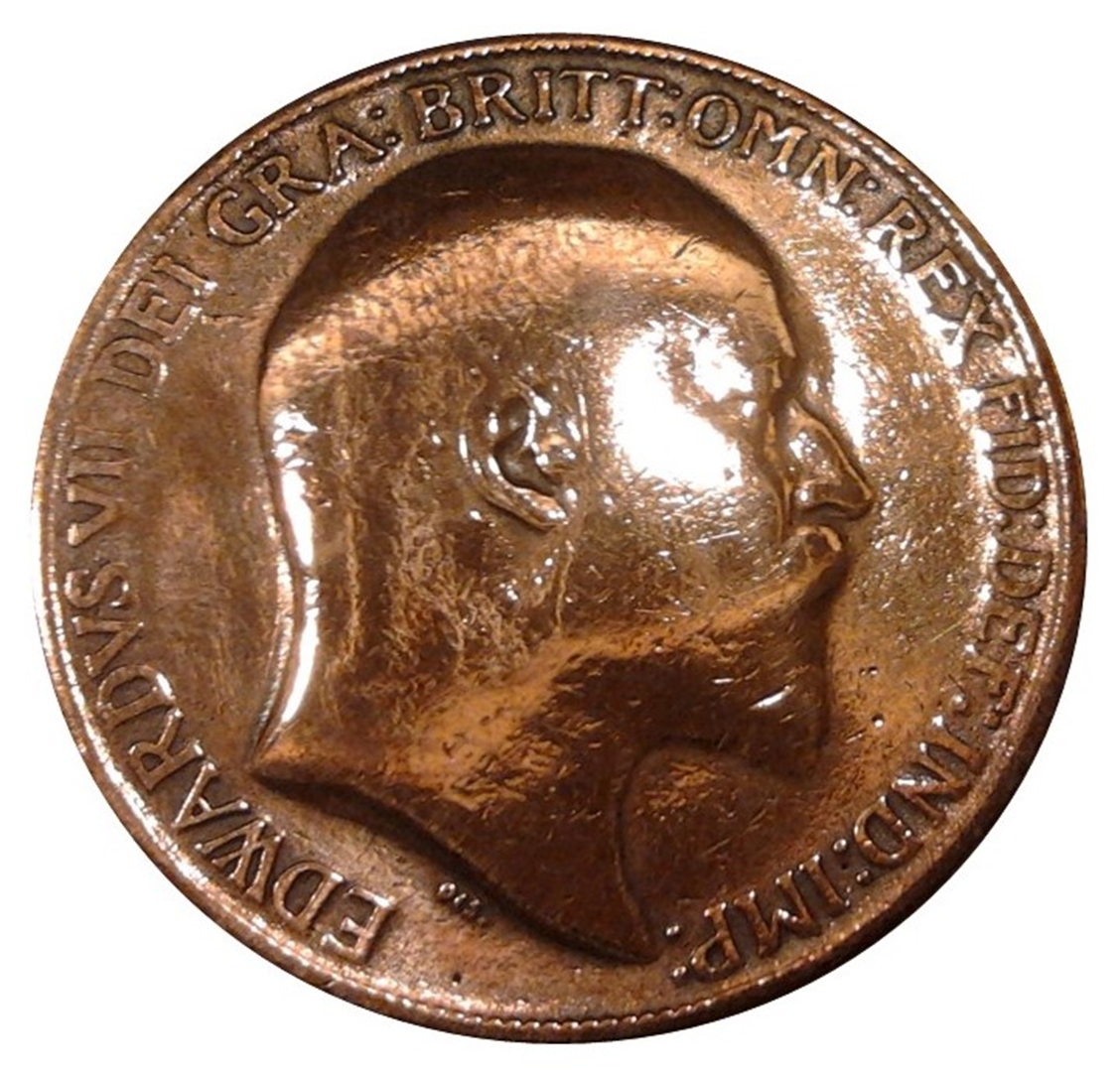 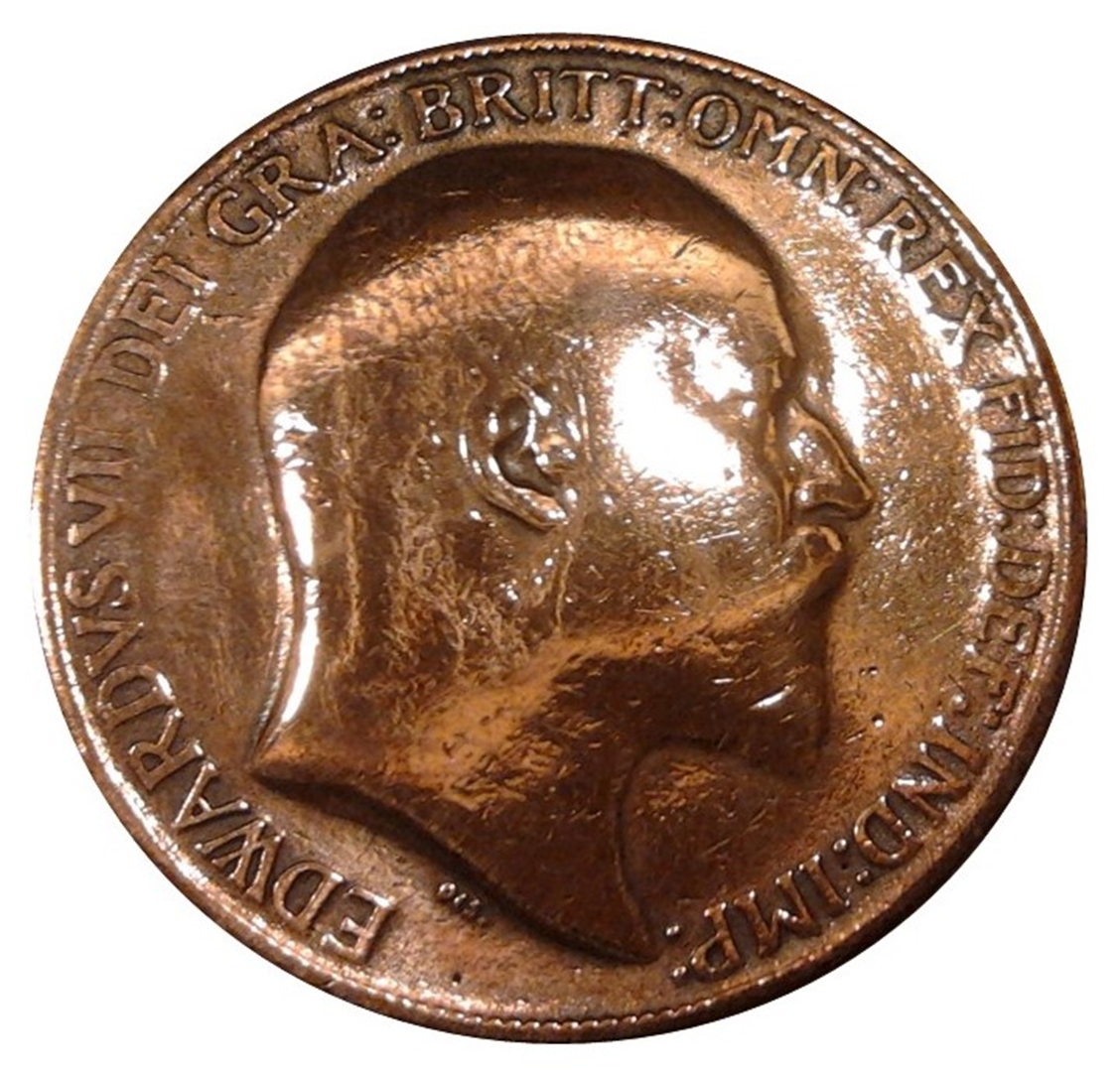 ten
fifteen
five
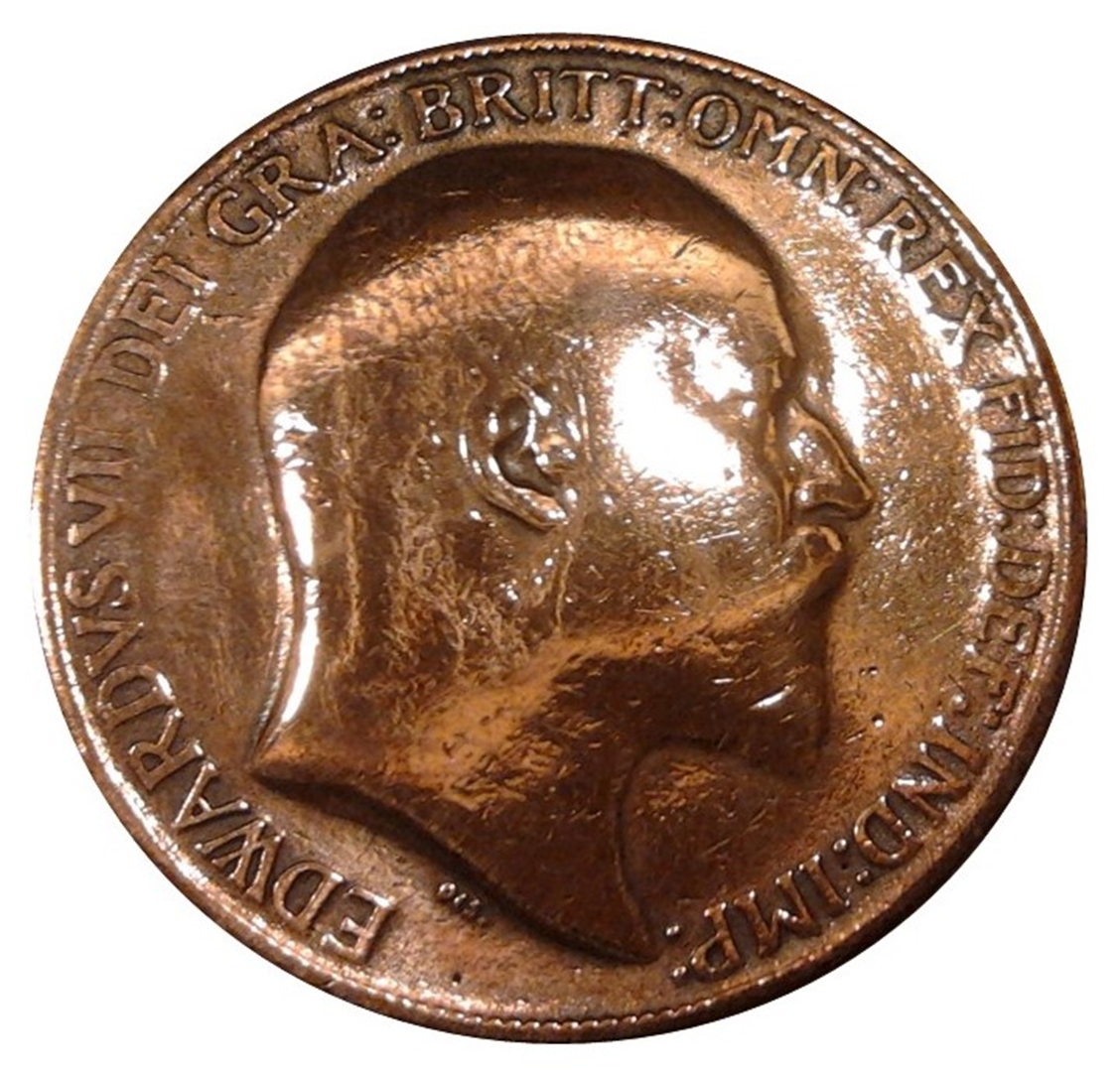 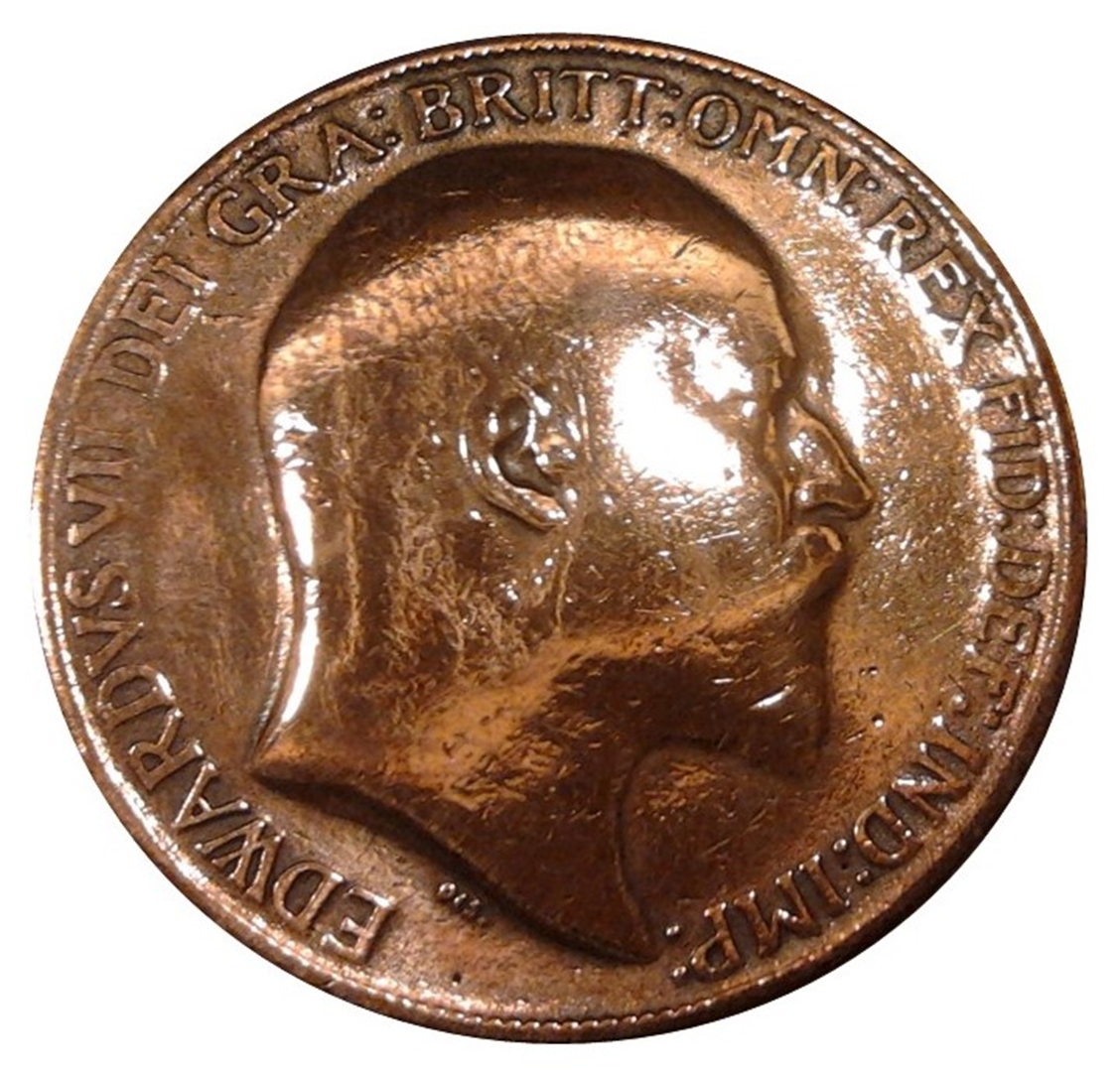 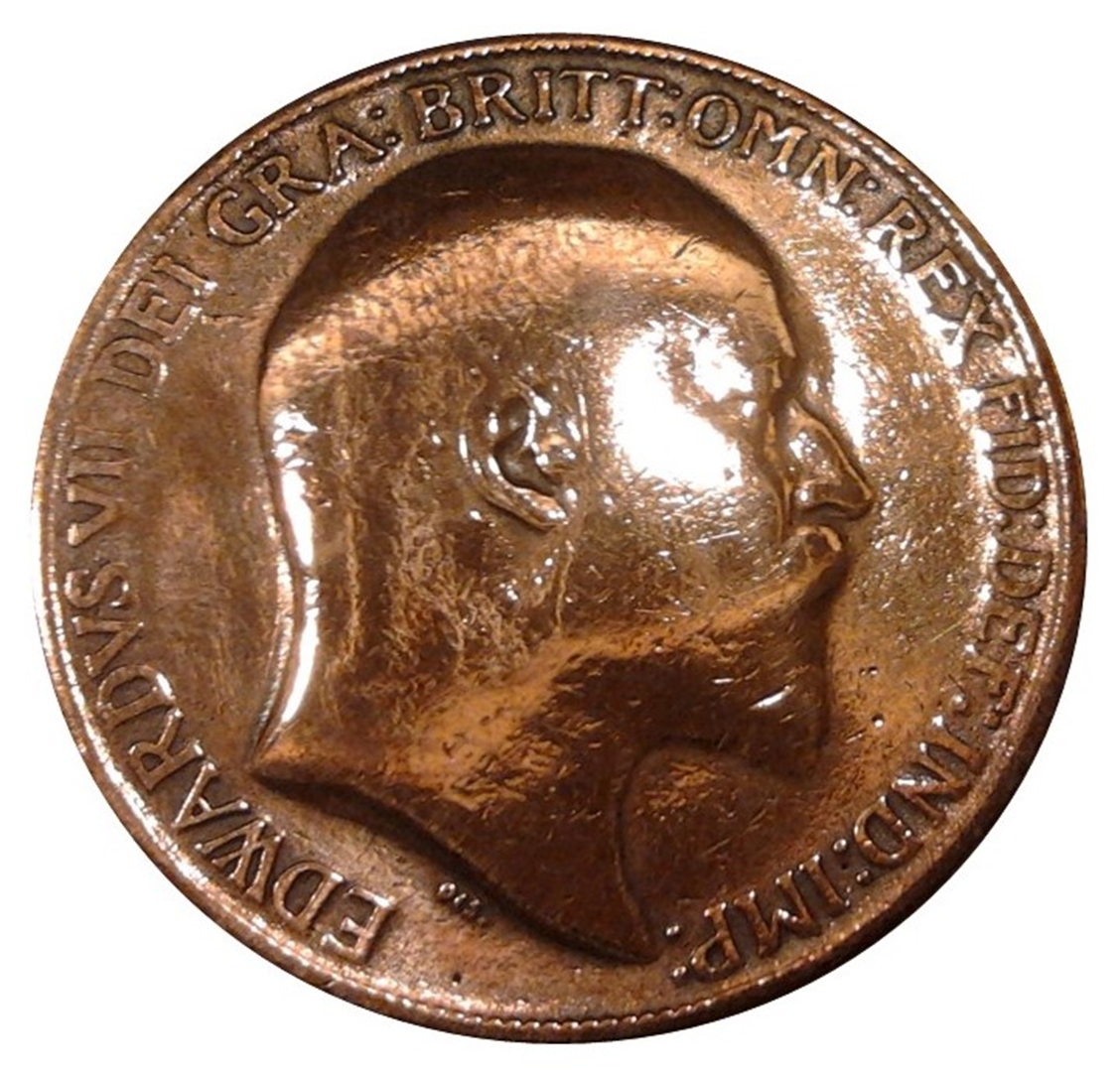 nine
fourteen
four
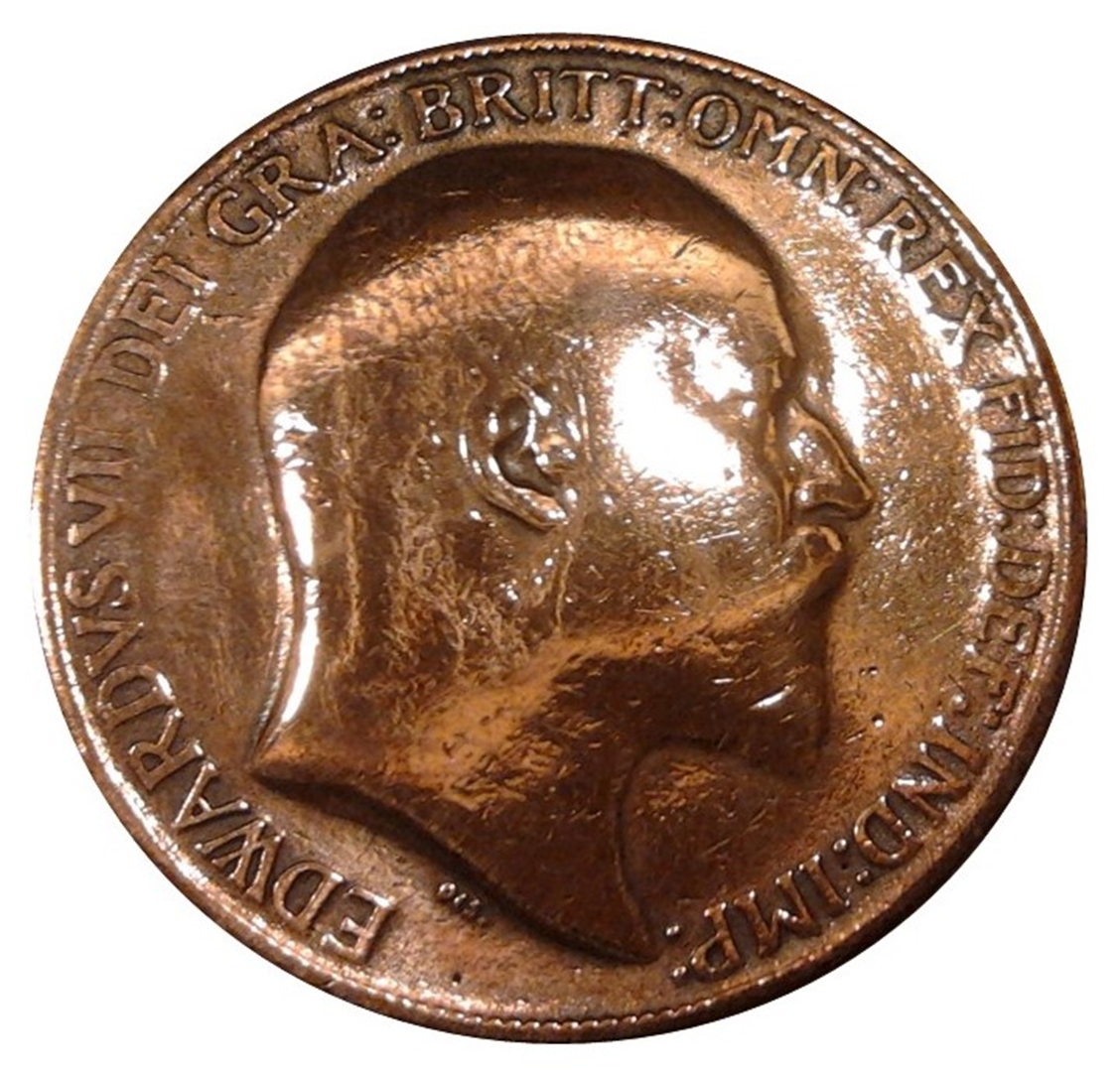 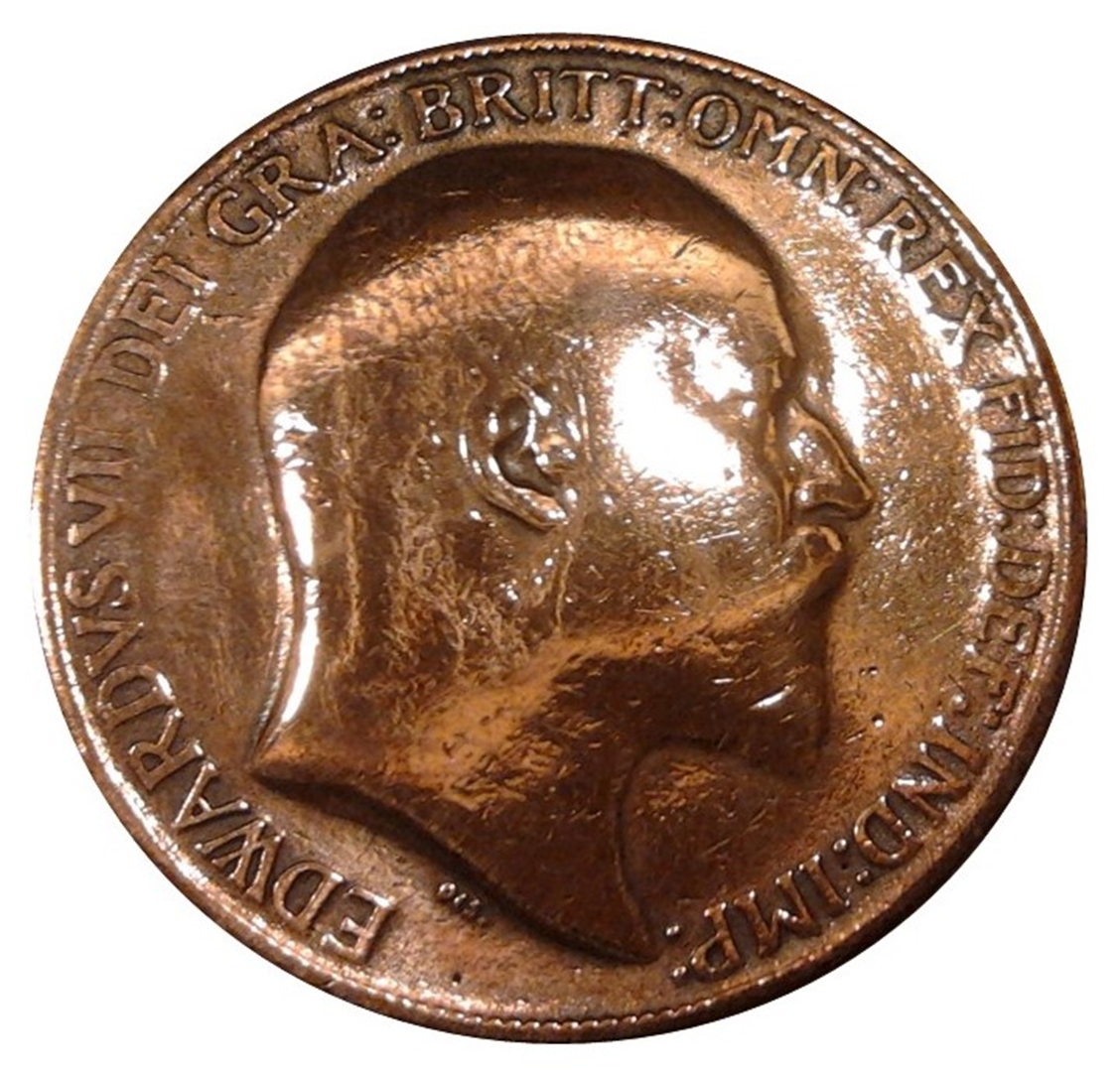 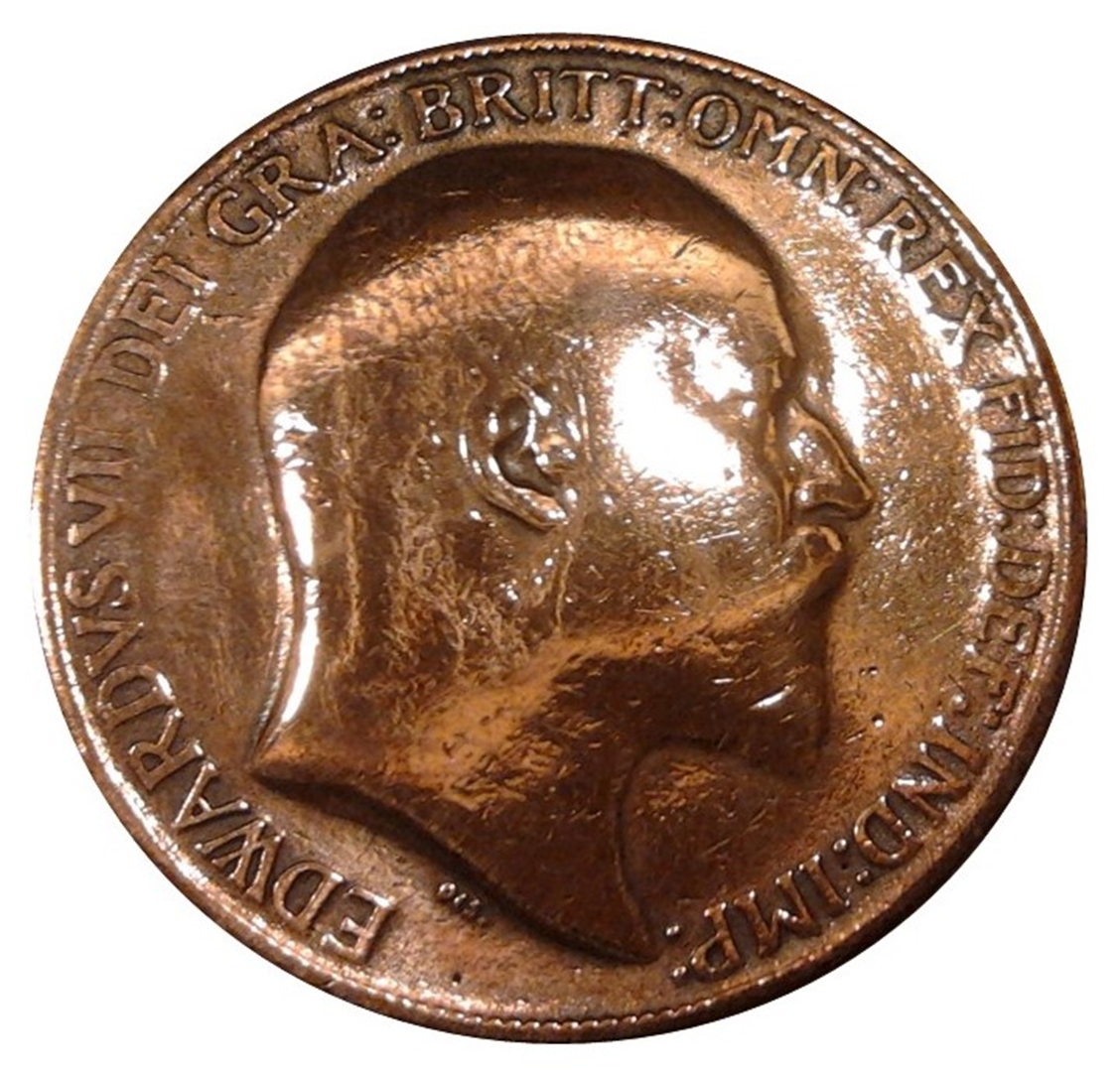 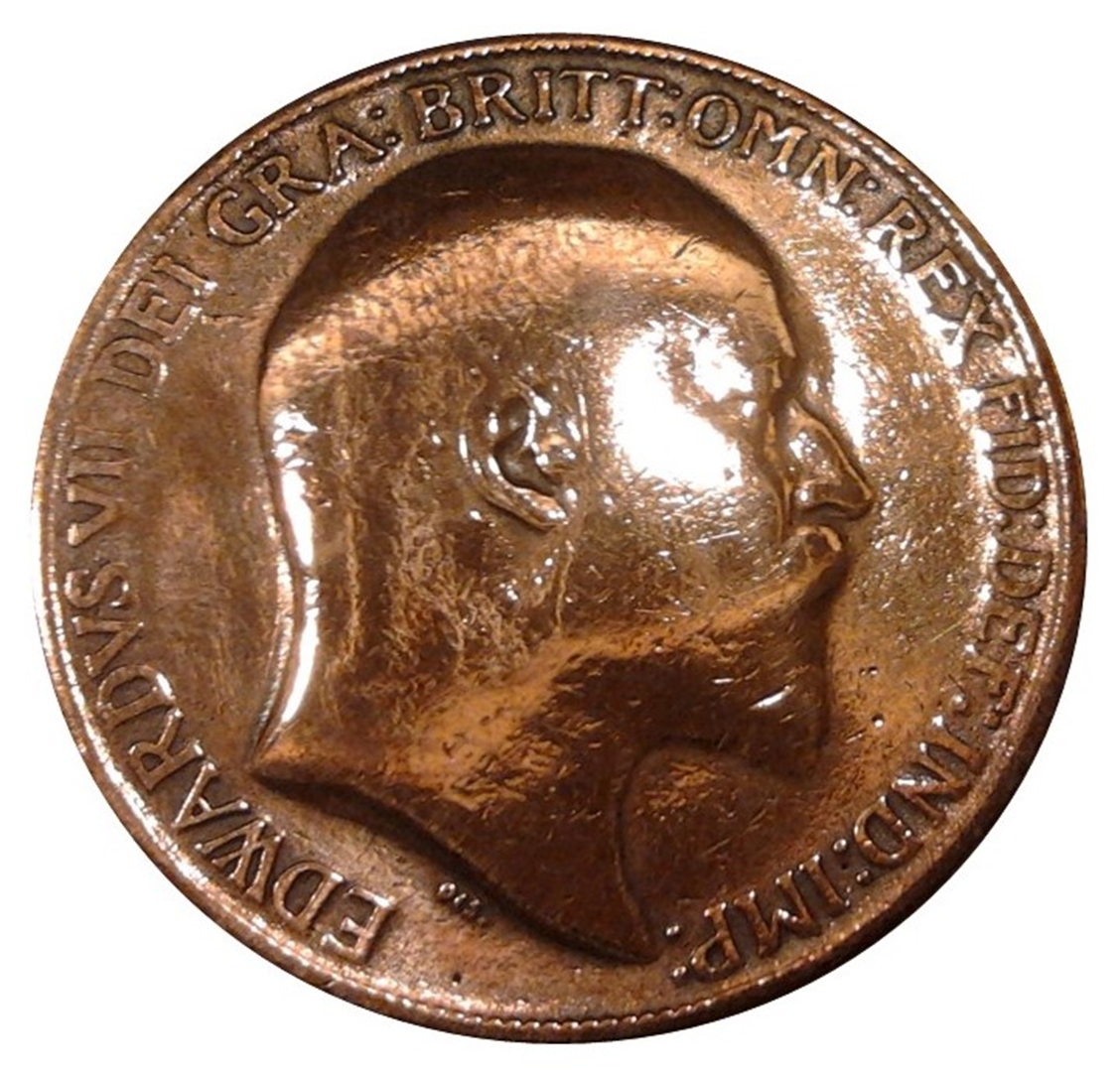 thirteen
eight
eighteen
three
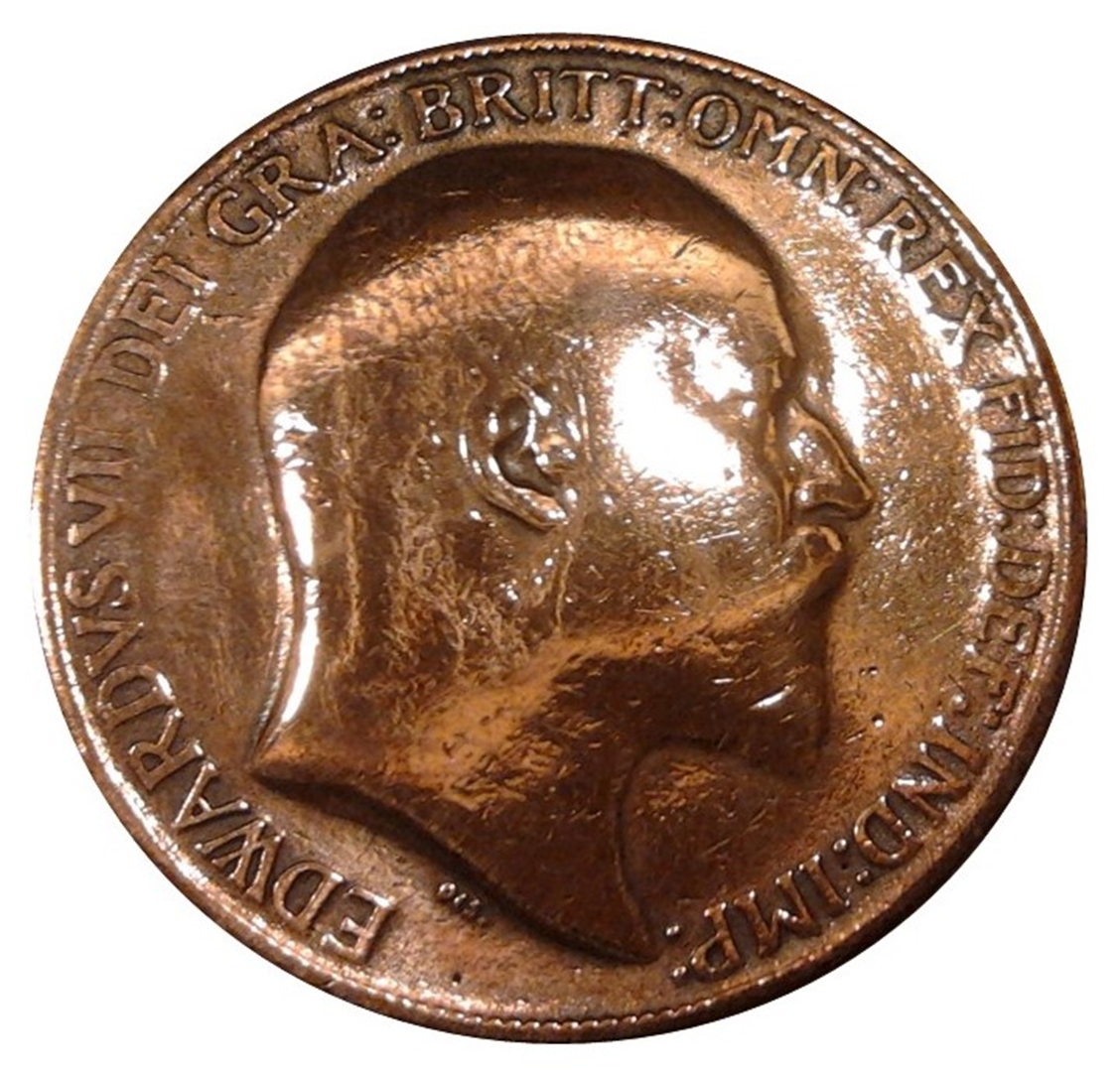 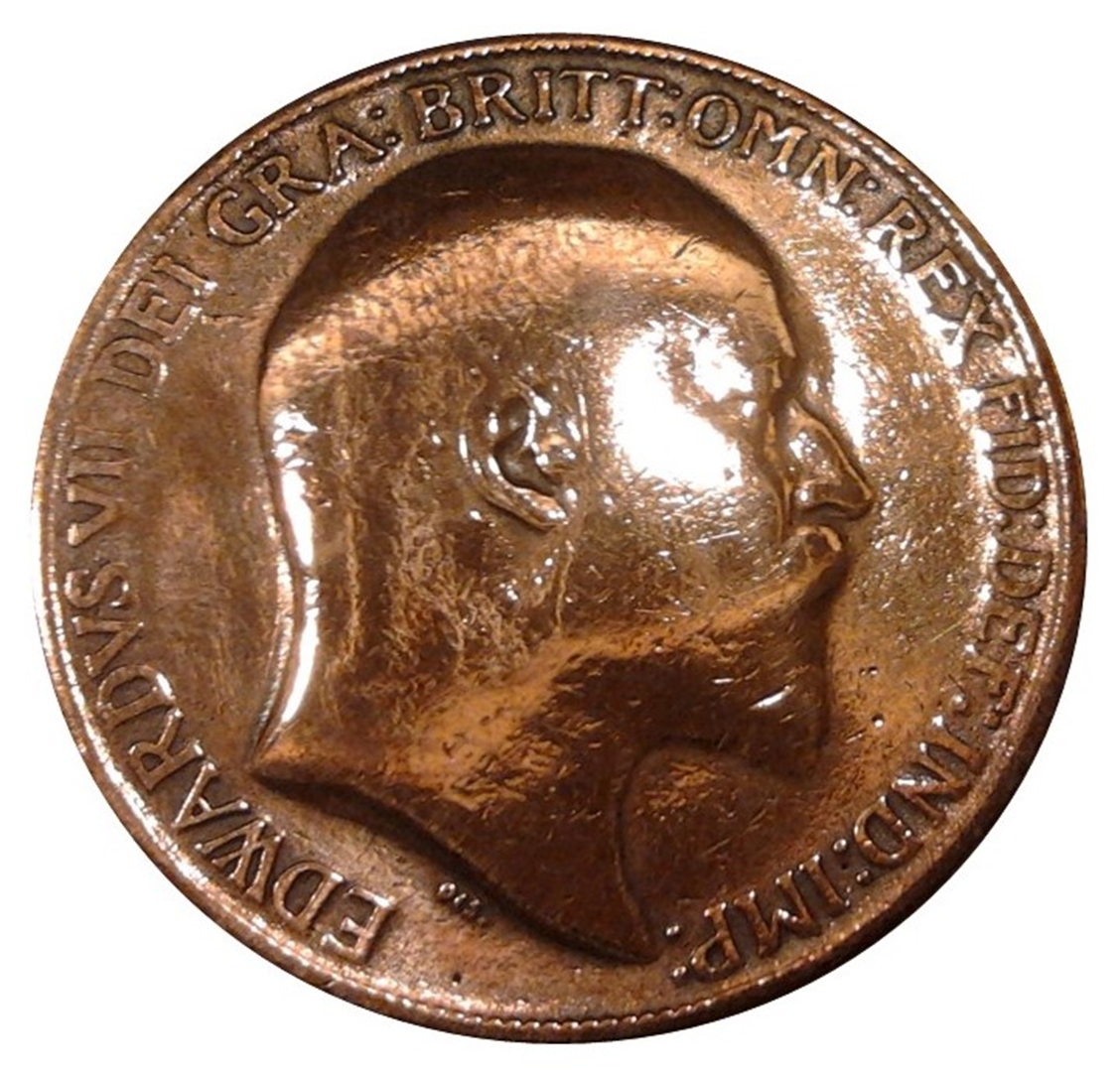 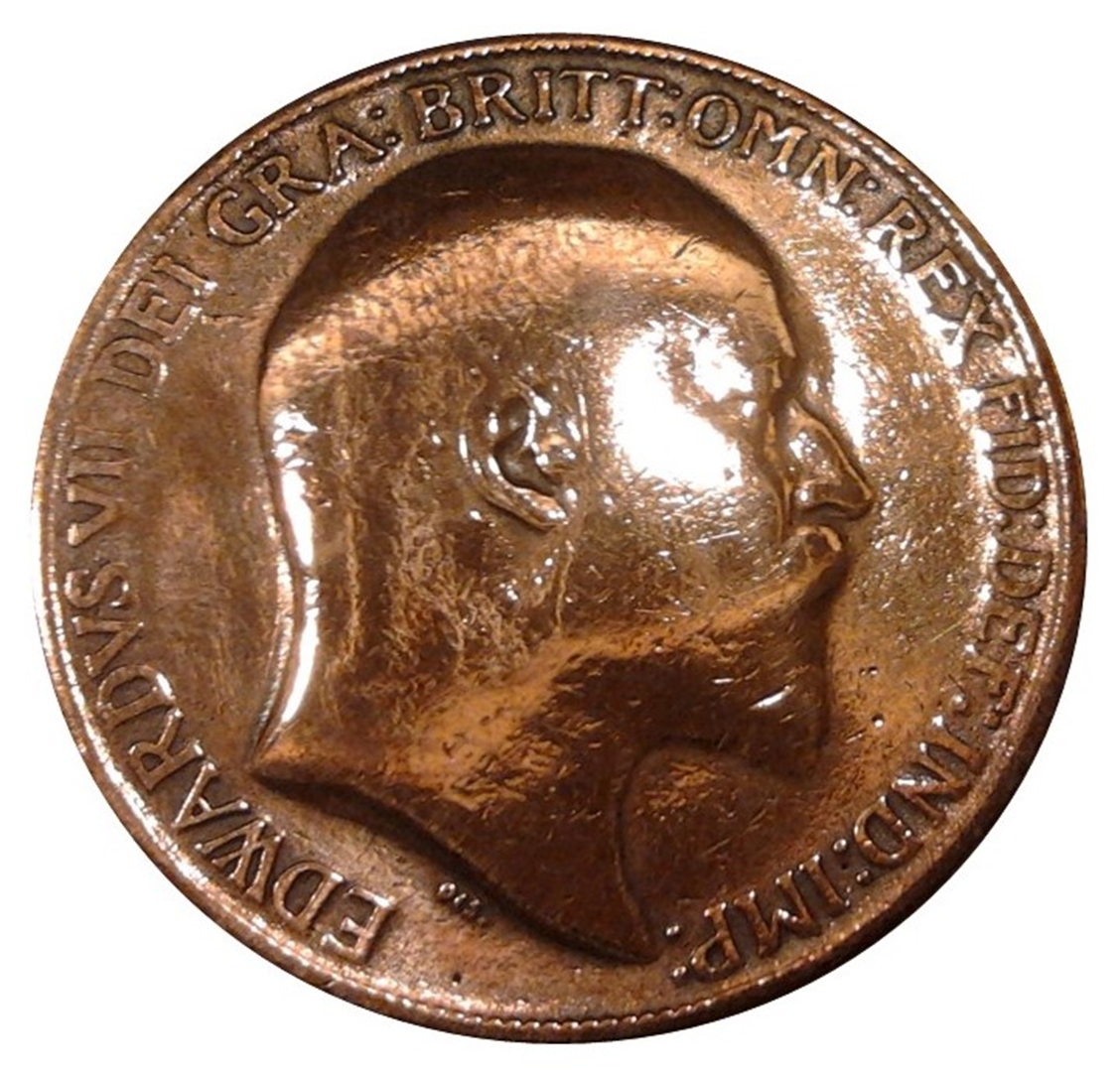 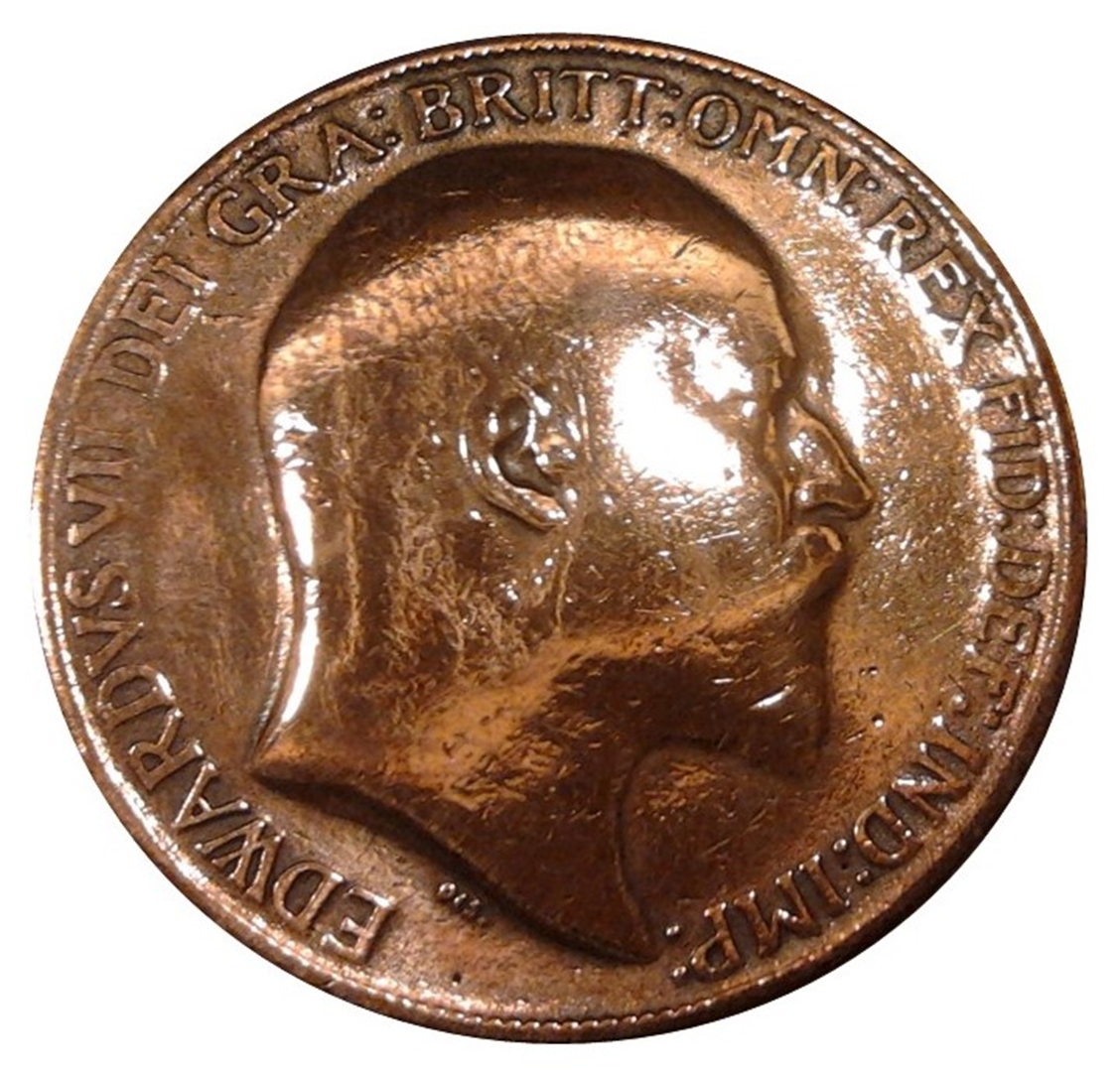 seventeen
twelve
two
seven
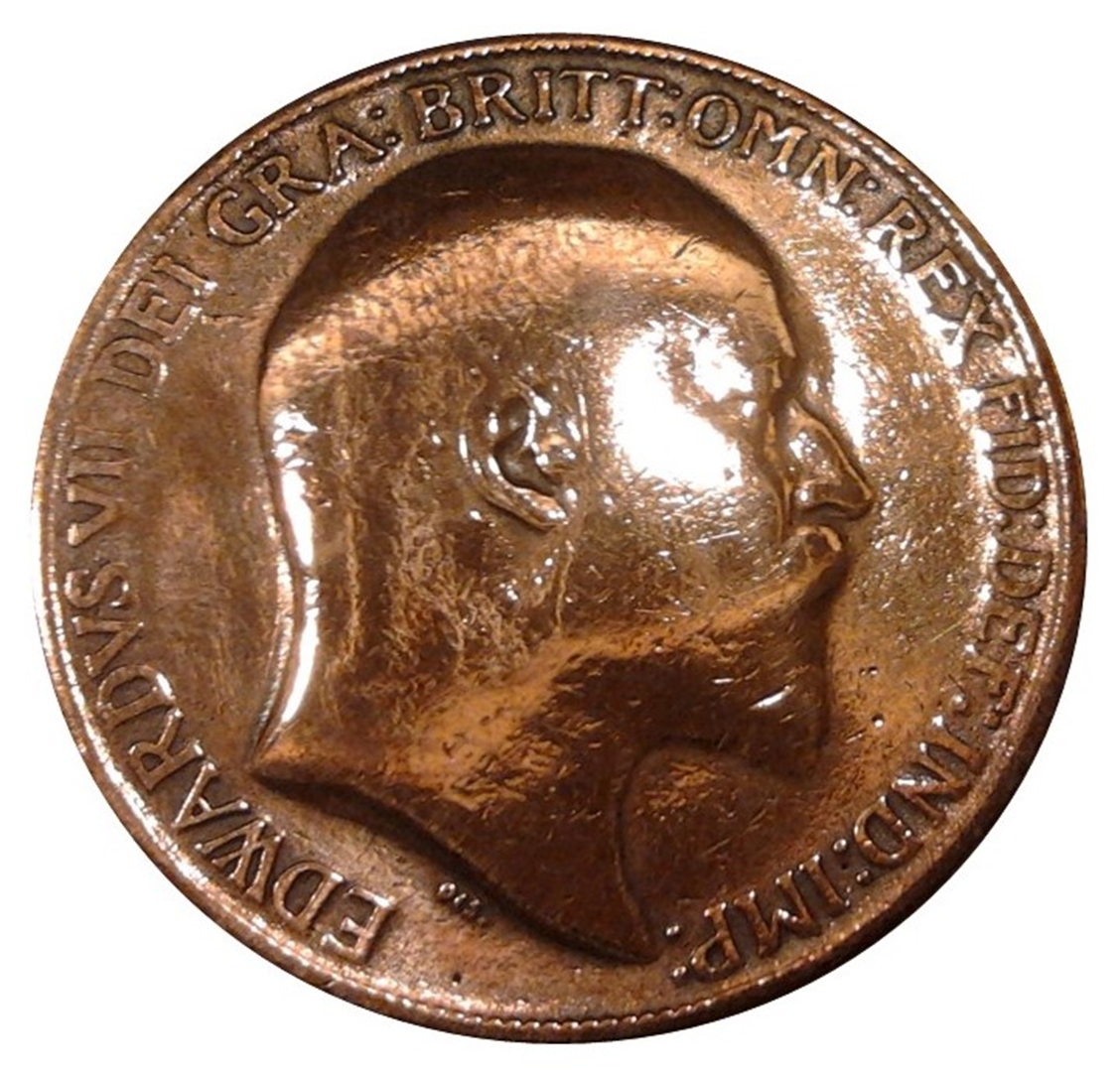 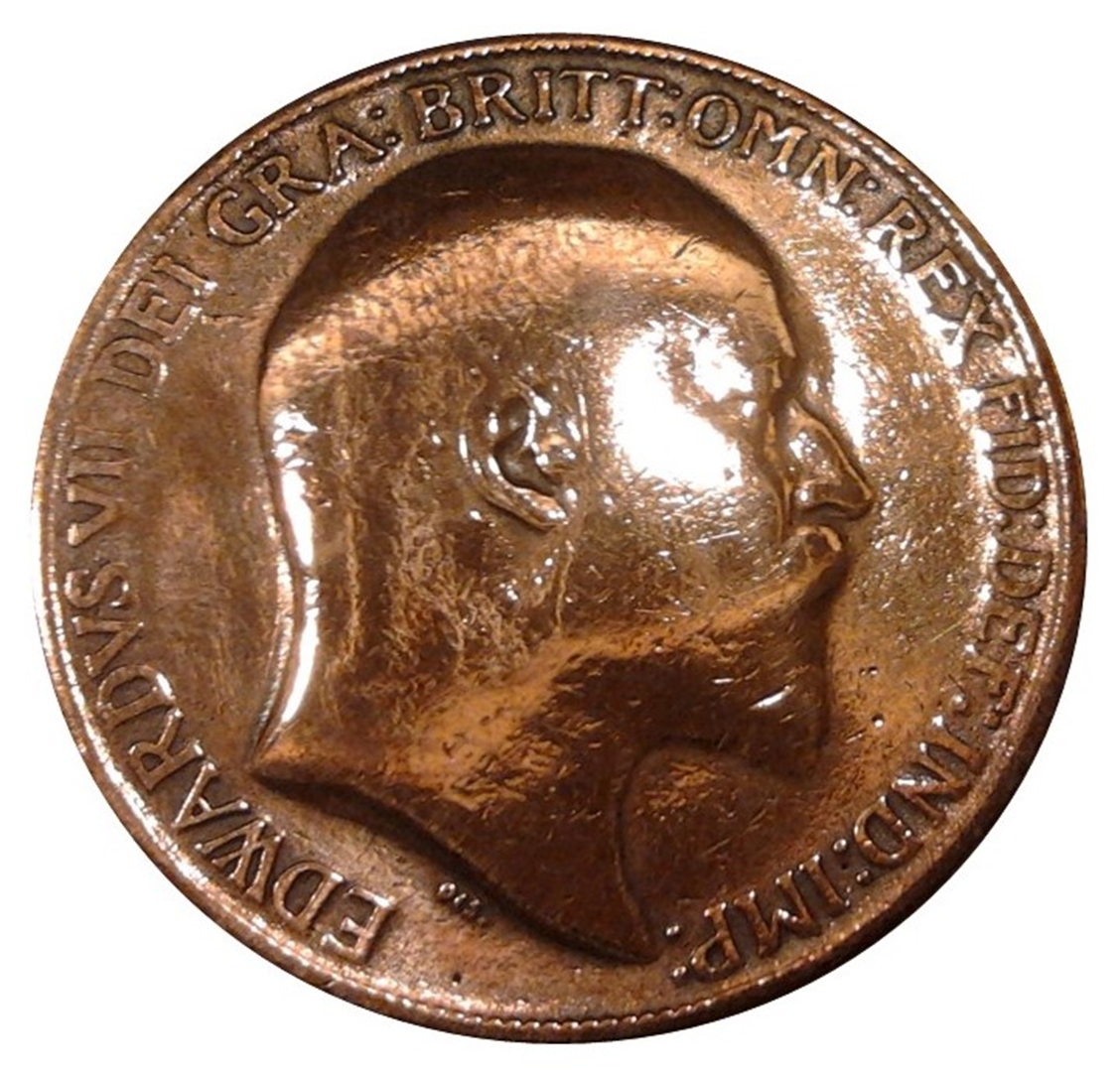 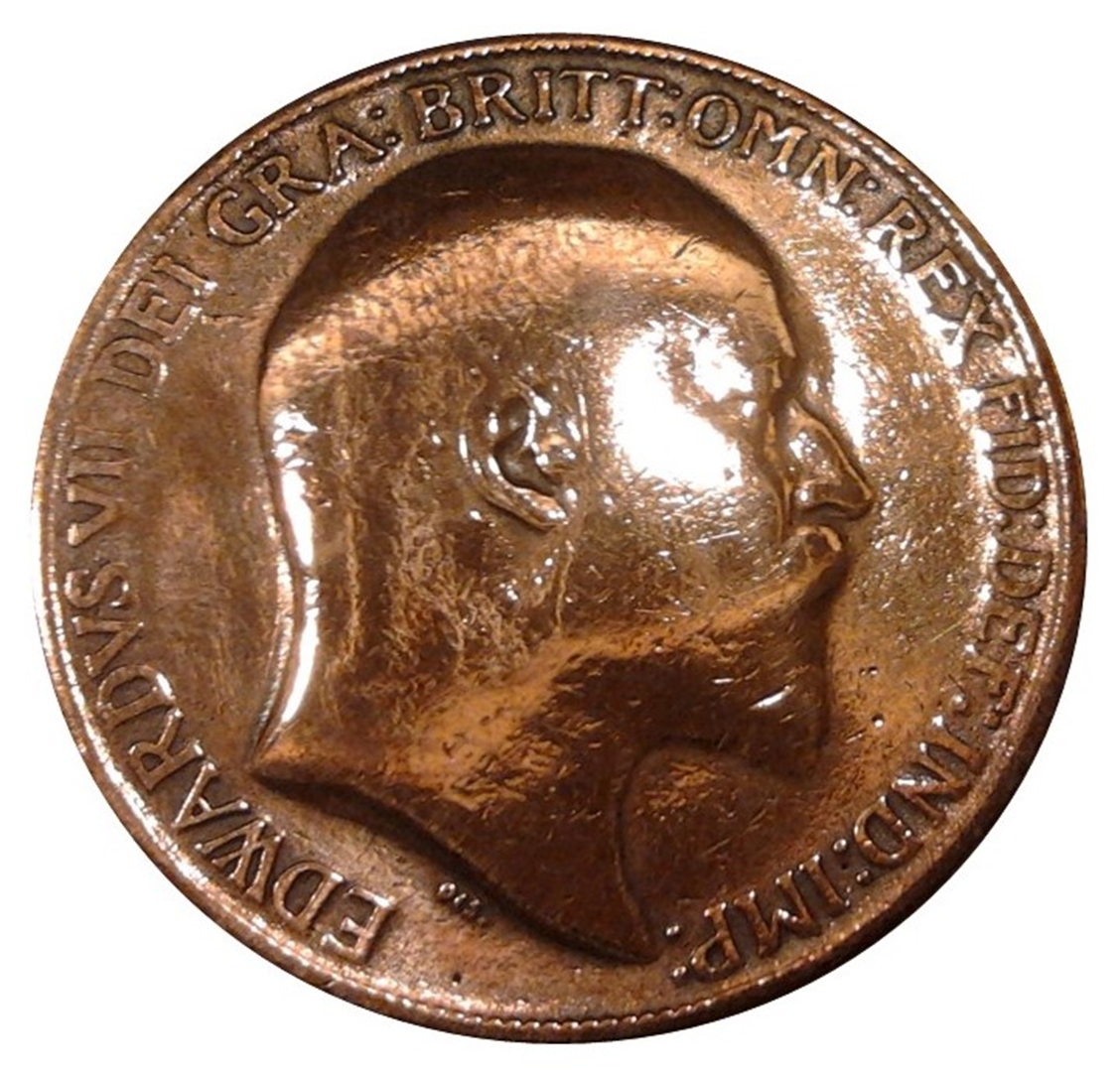 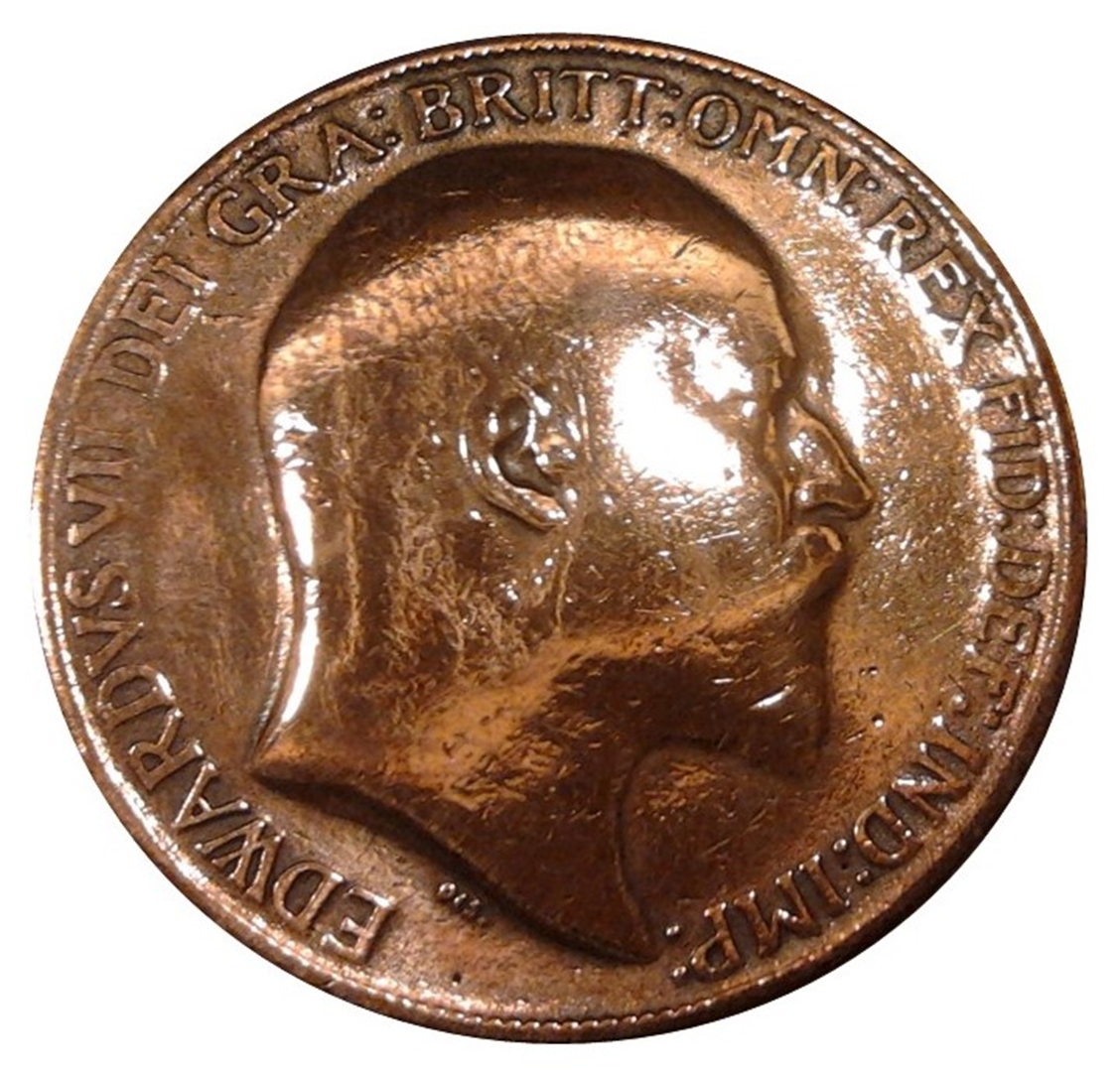 six
sixteen
eleven
one
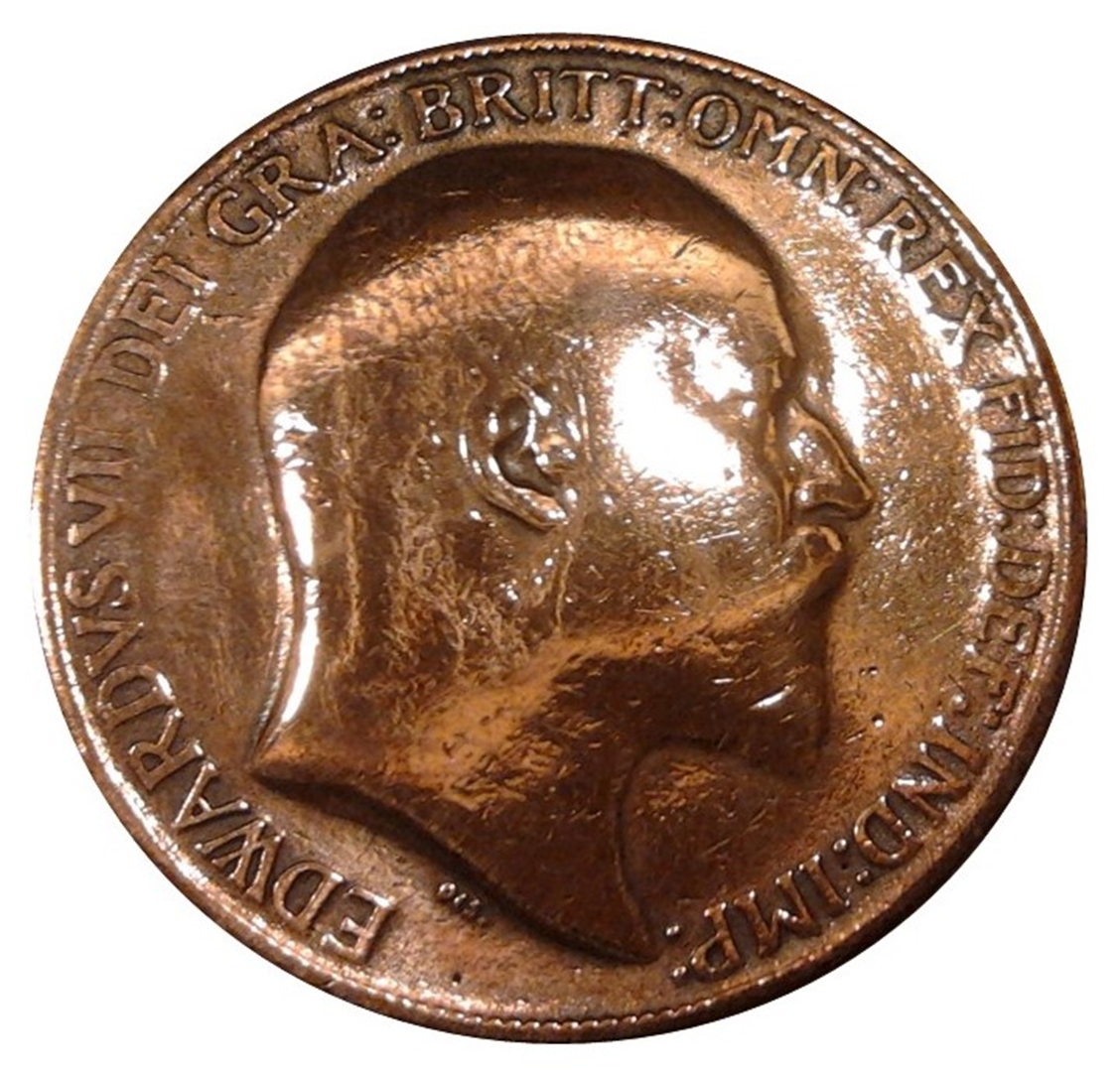 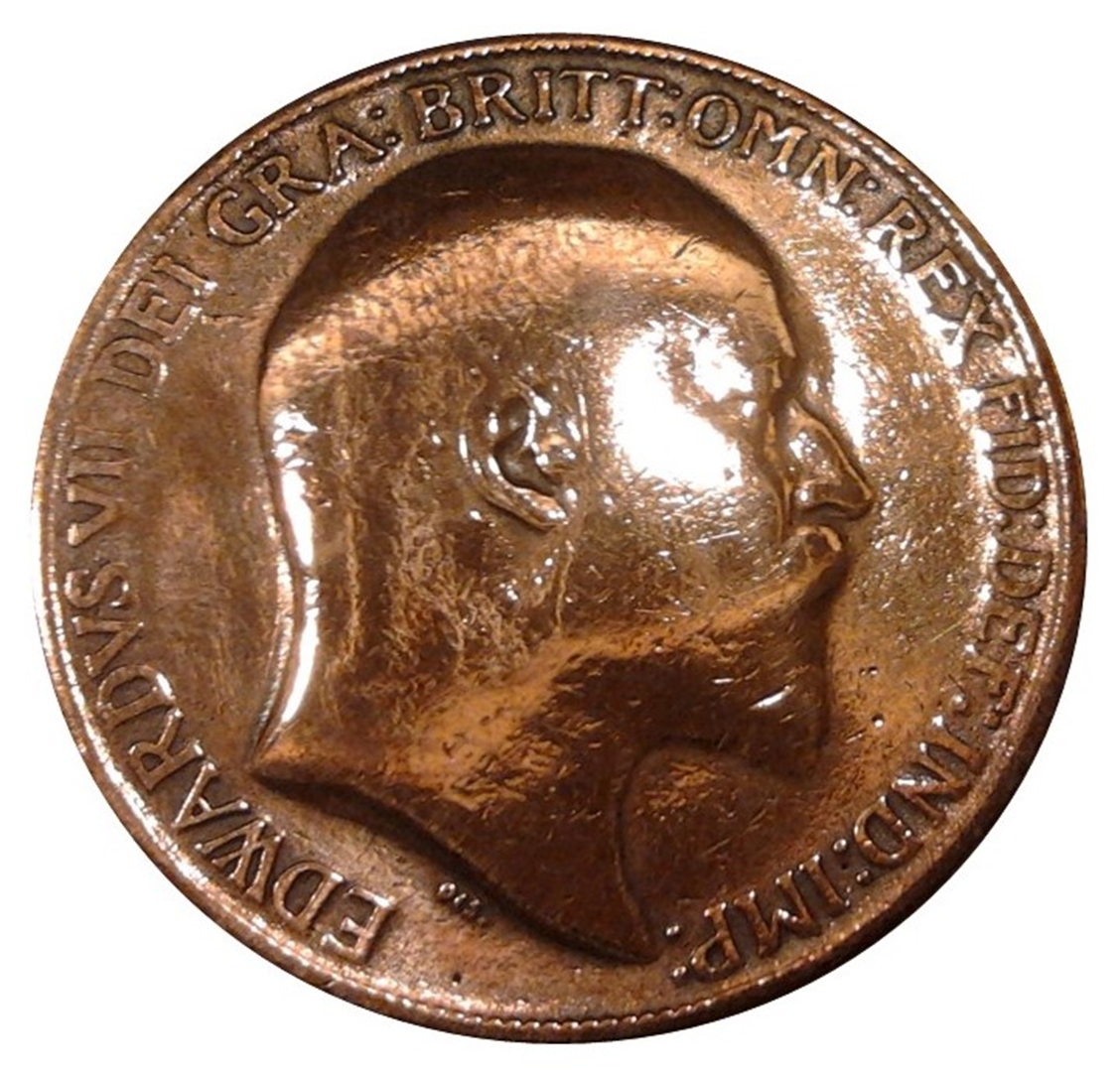 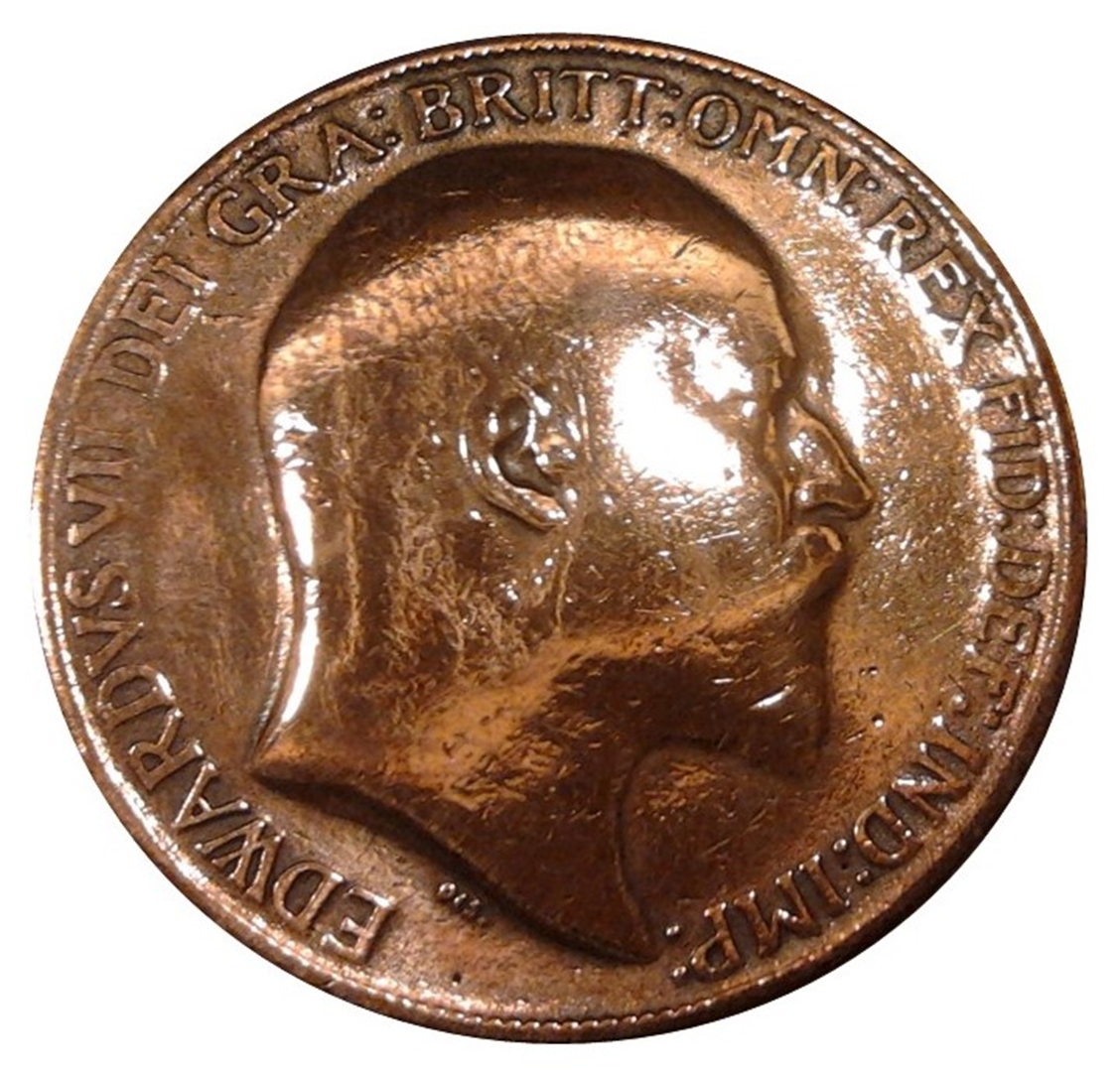 ten
fifteen
five
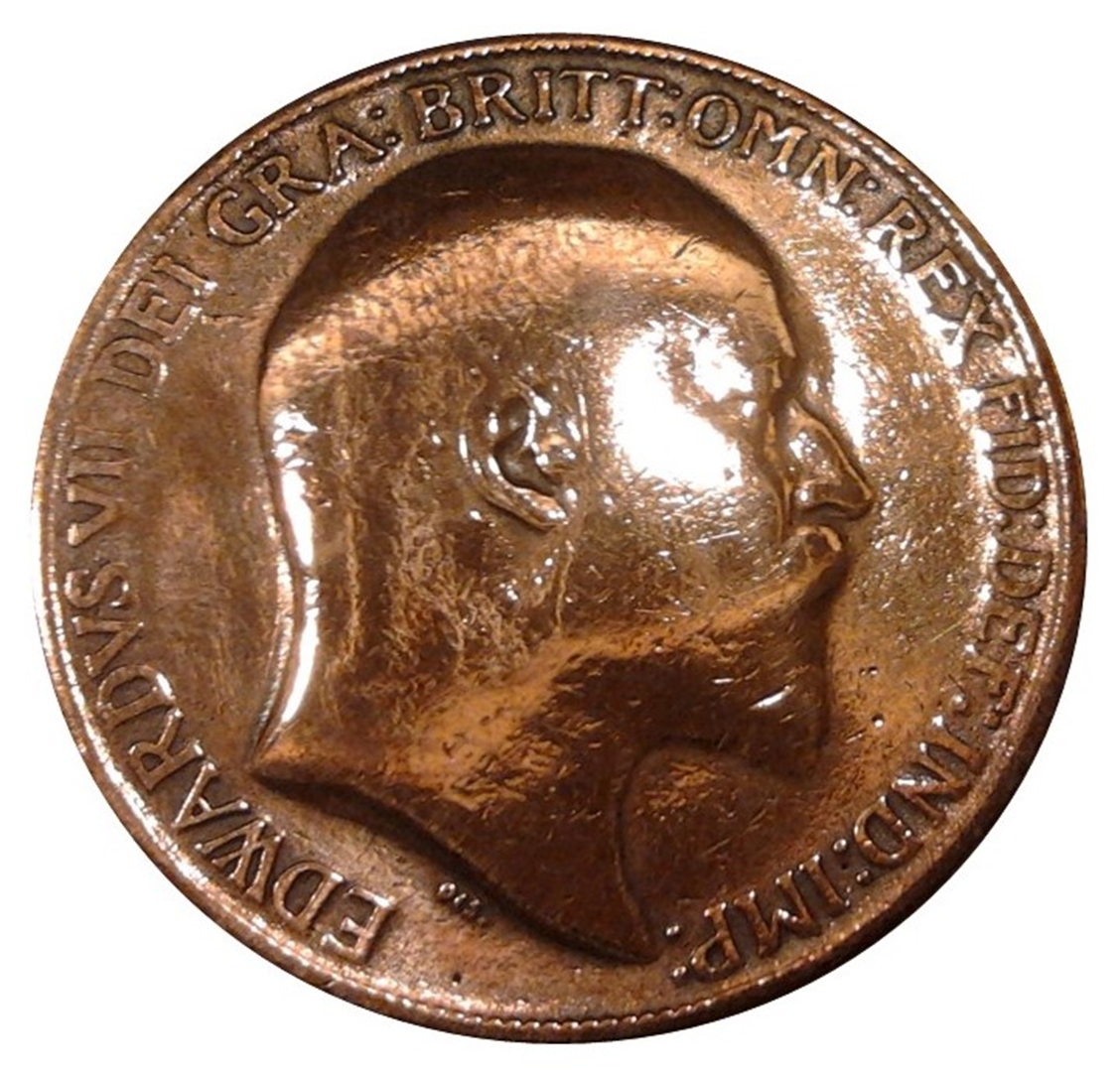 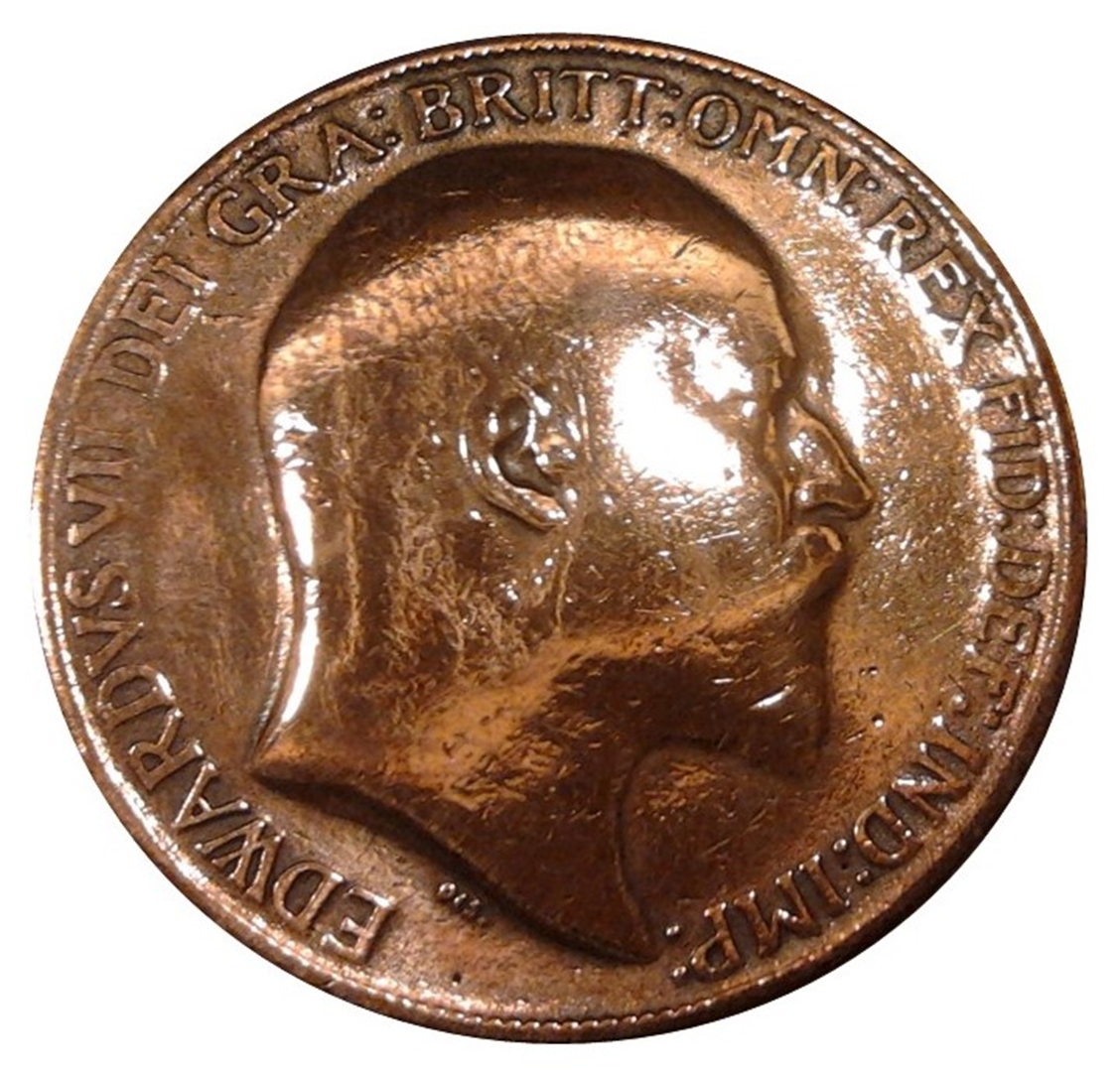 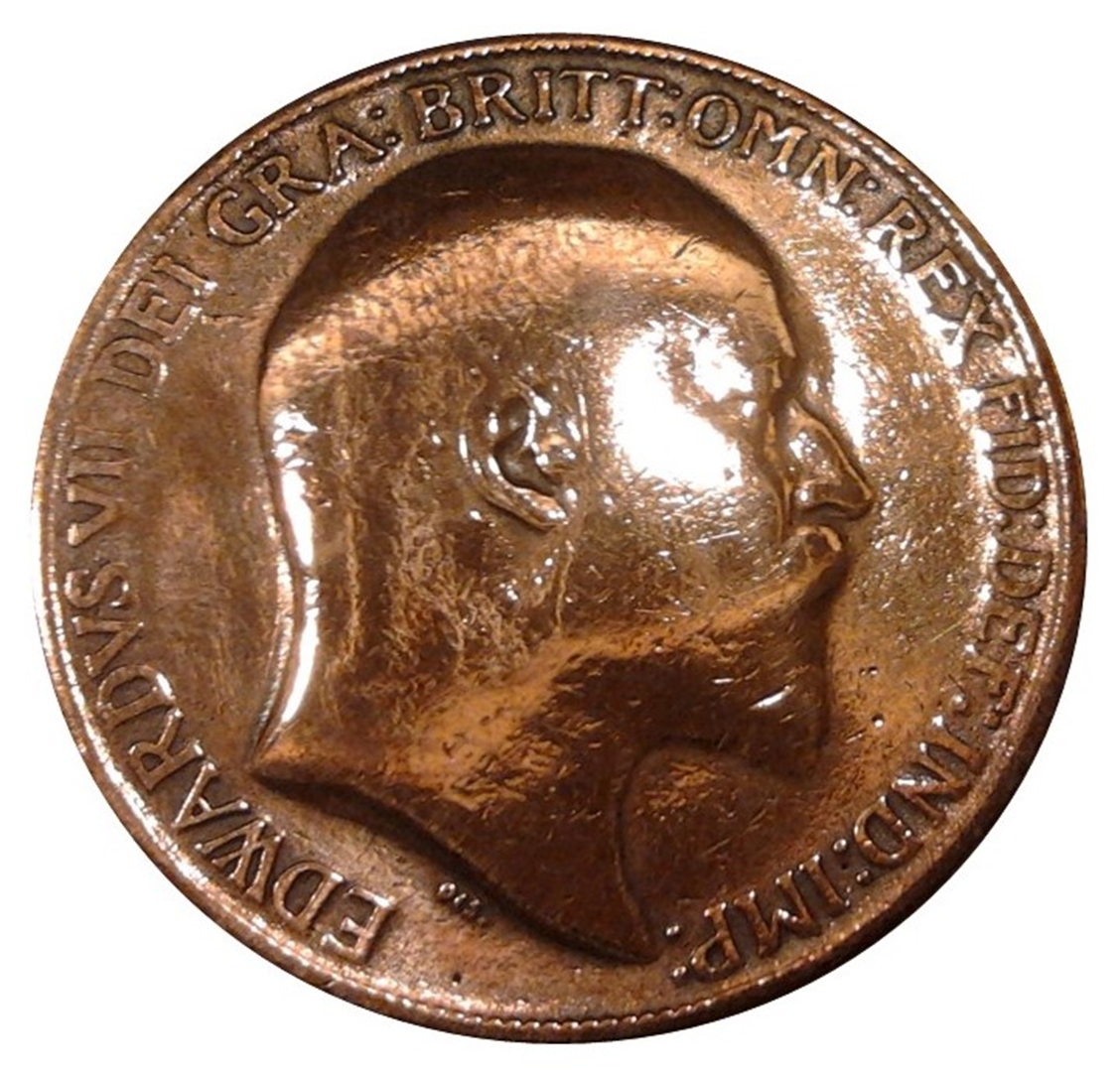 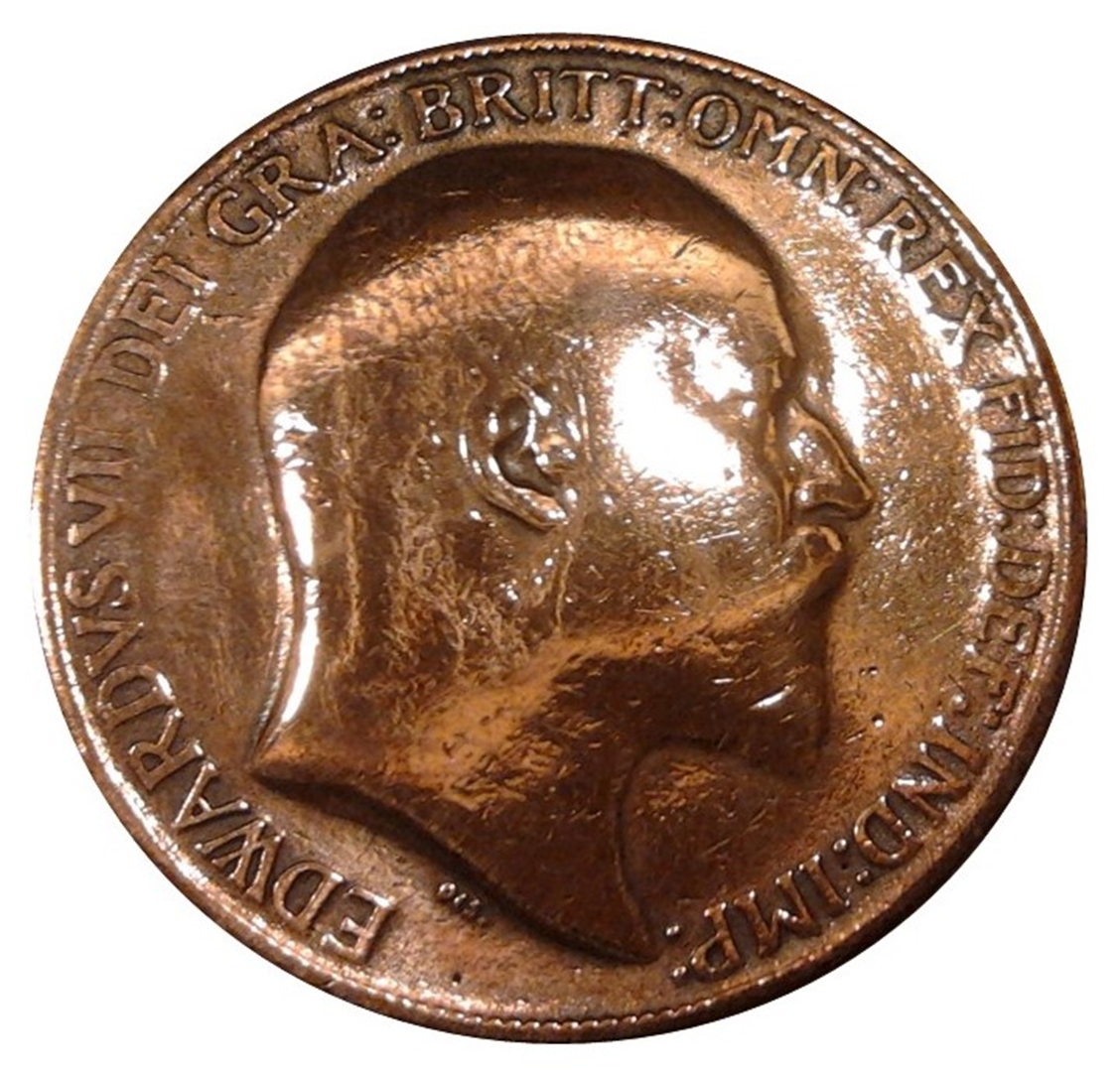 nineteen
nine
fourteen
four
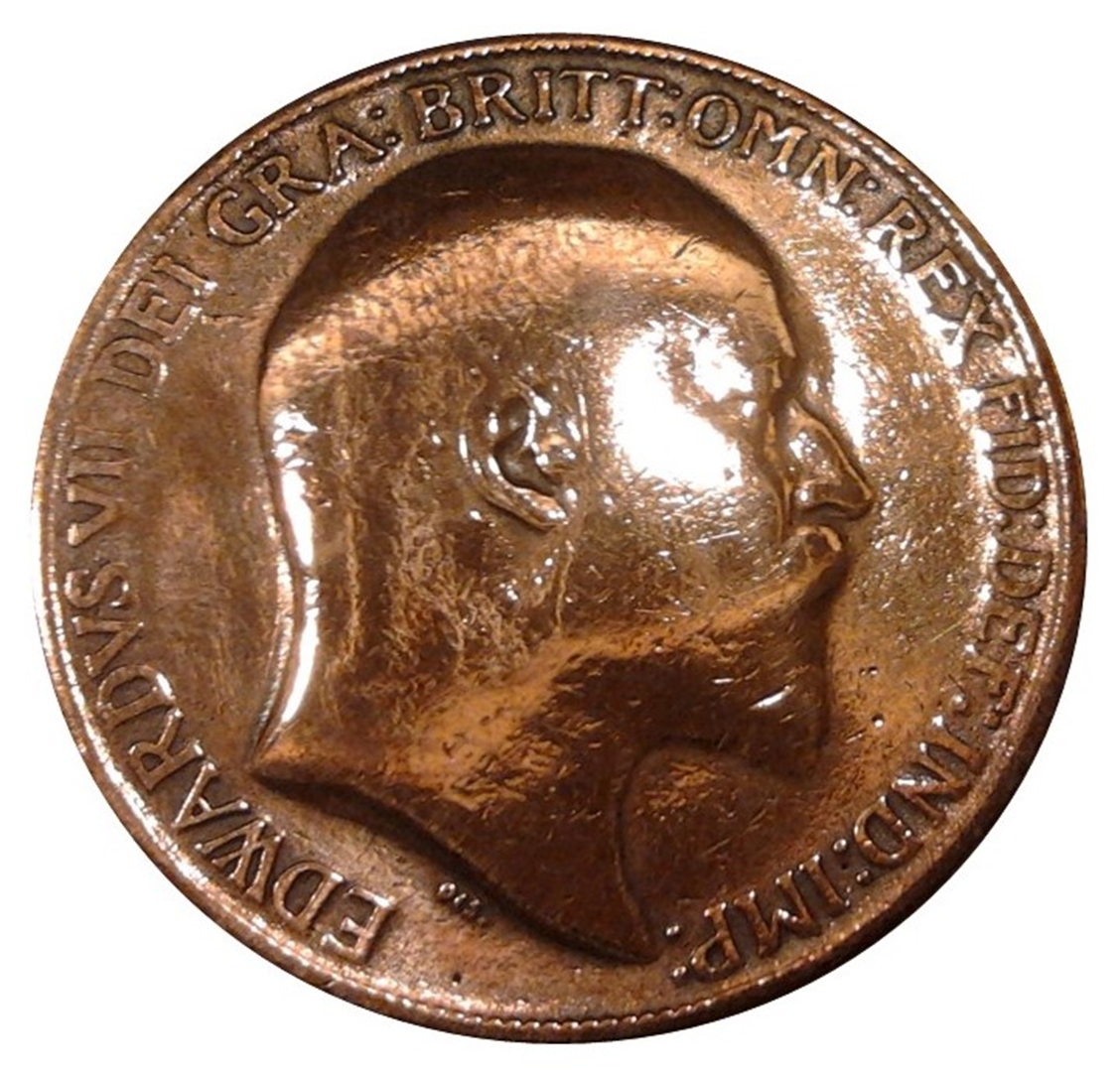 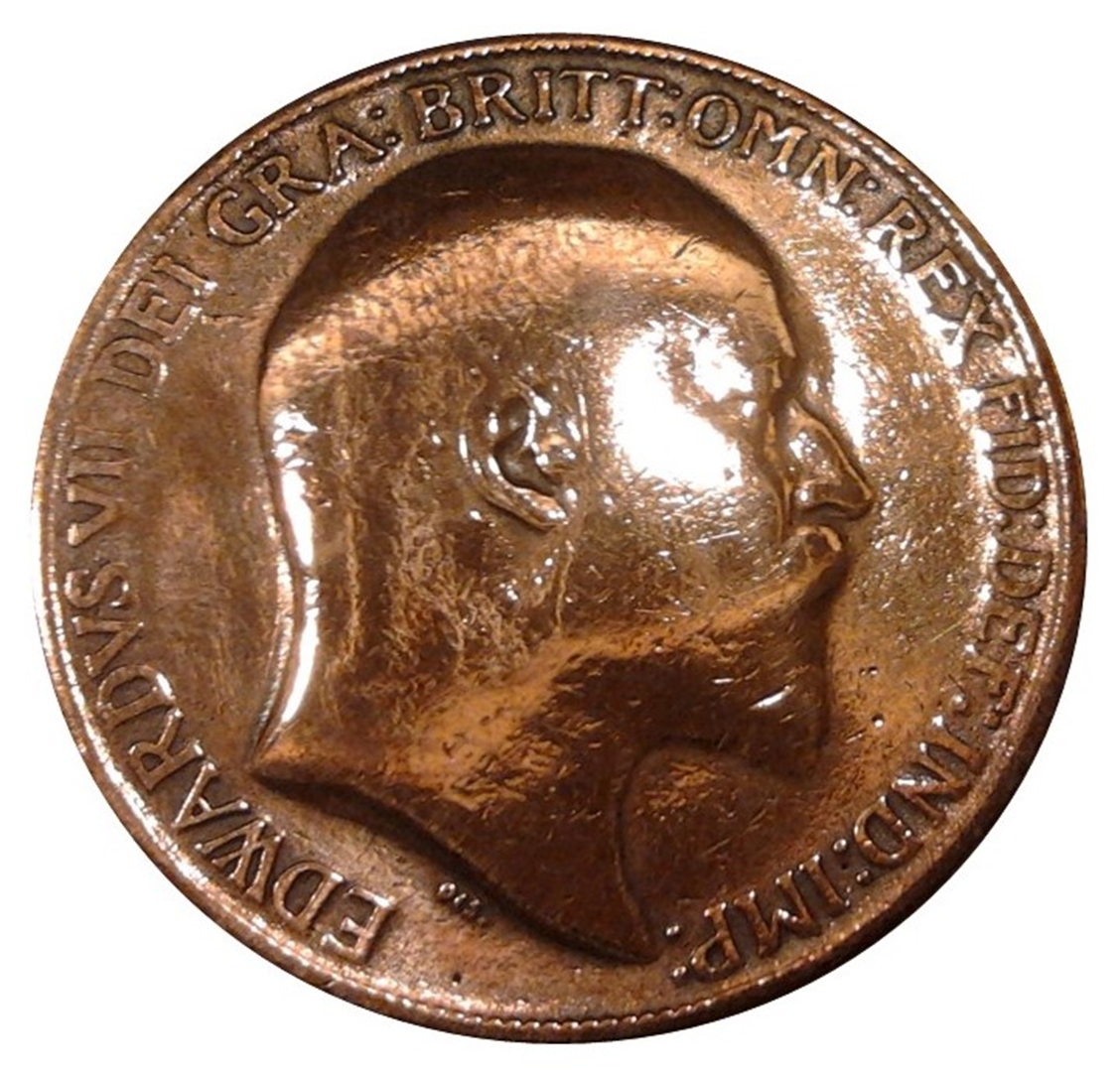 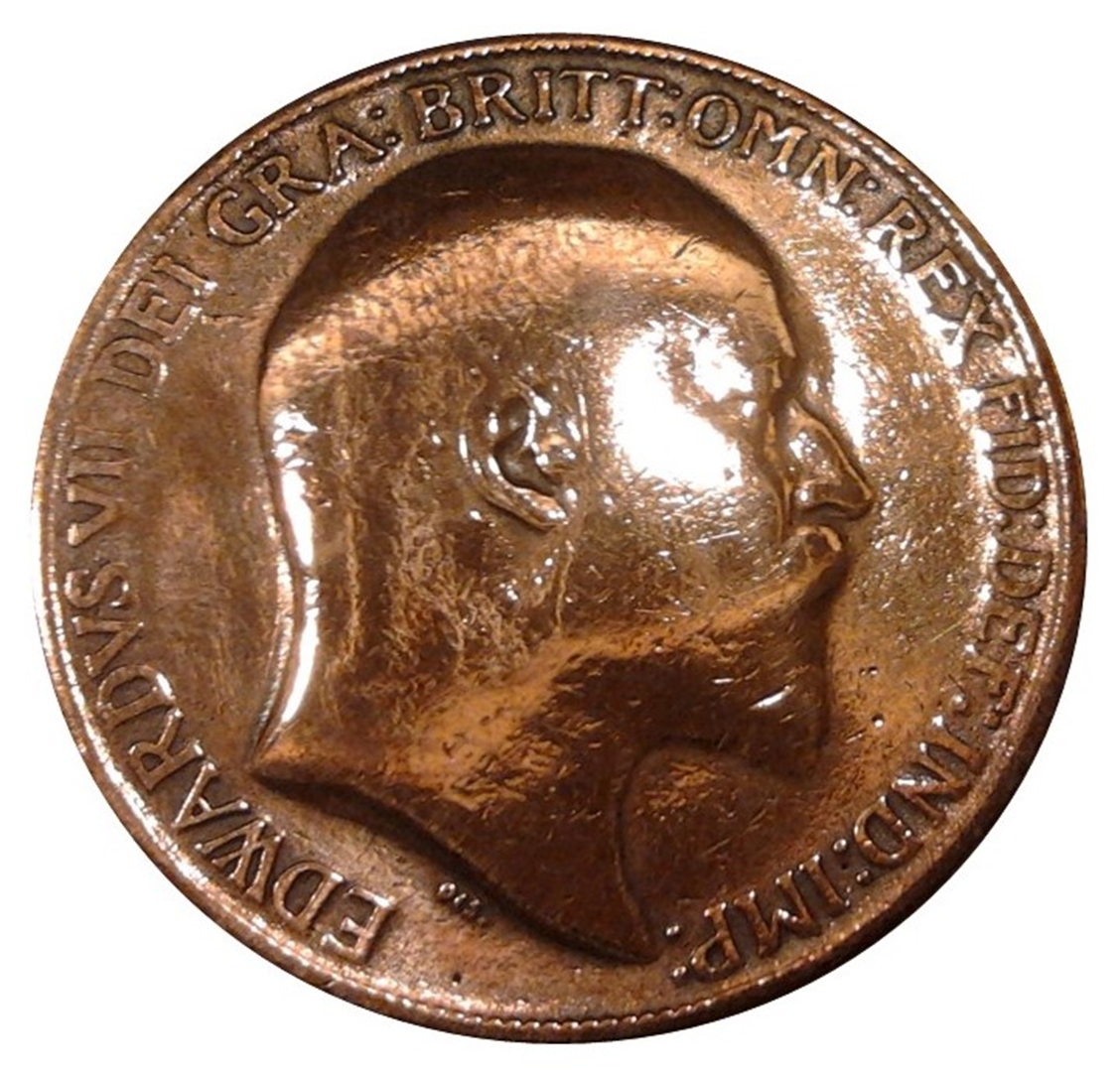 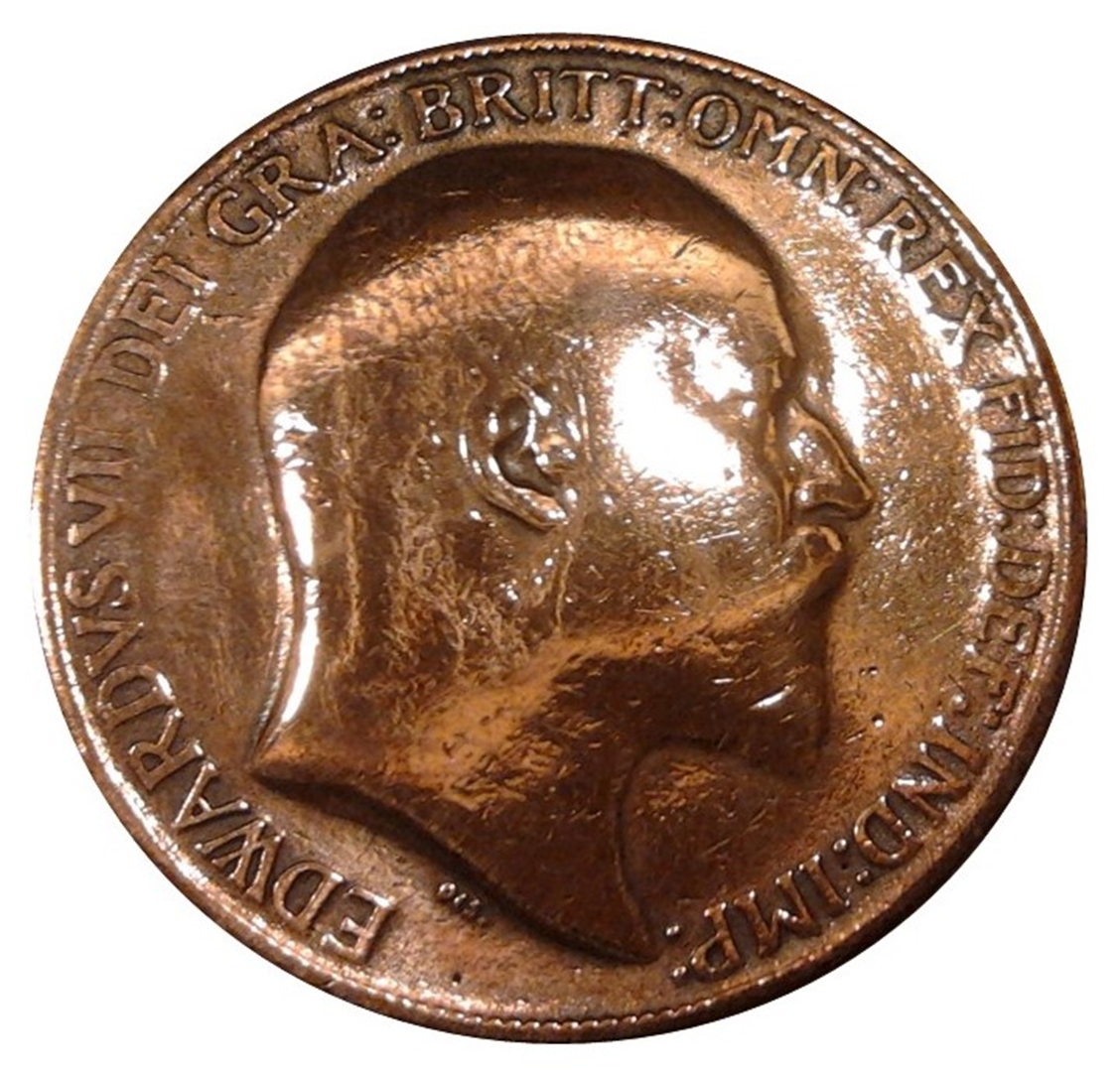 thirteen
eight
eighteen
three
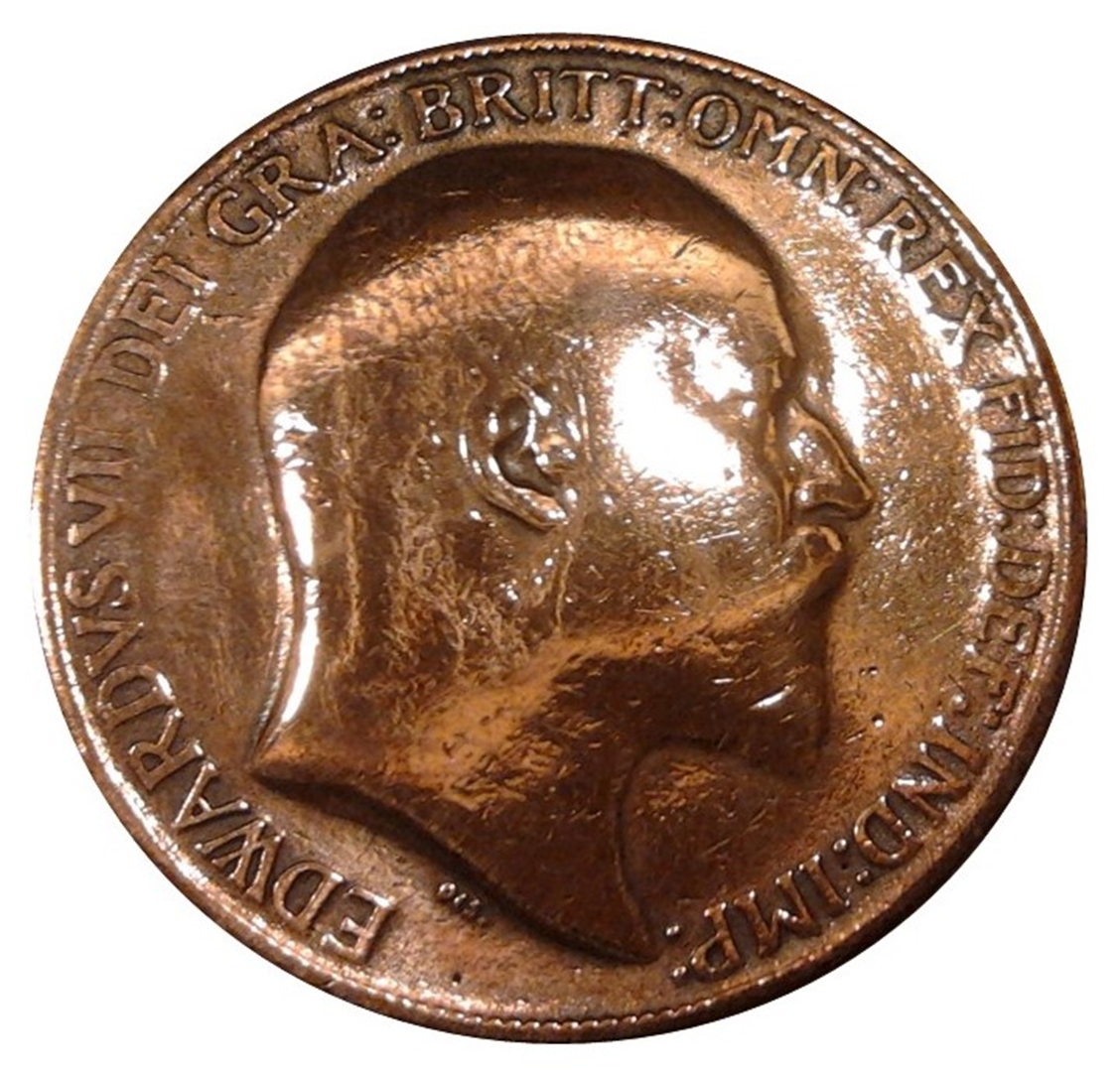 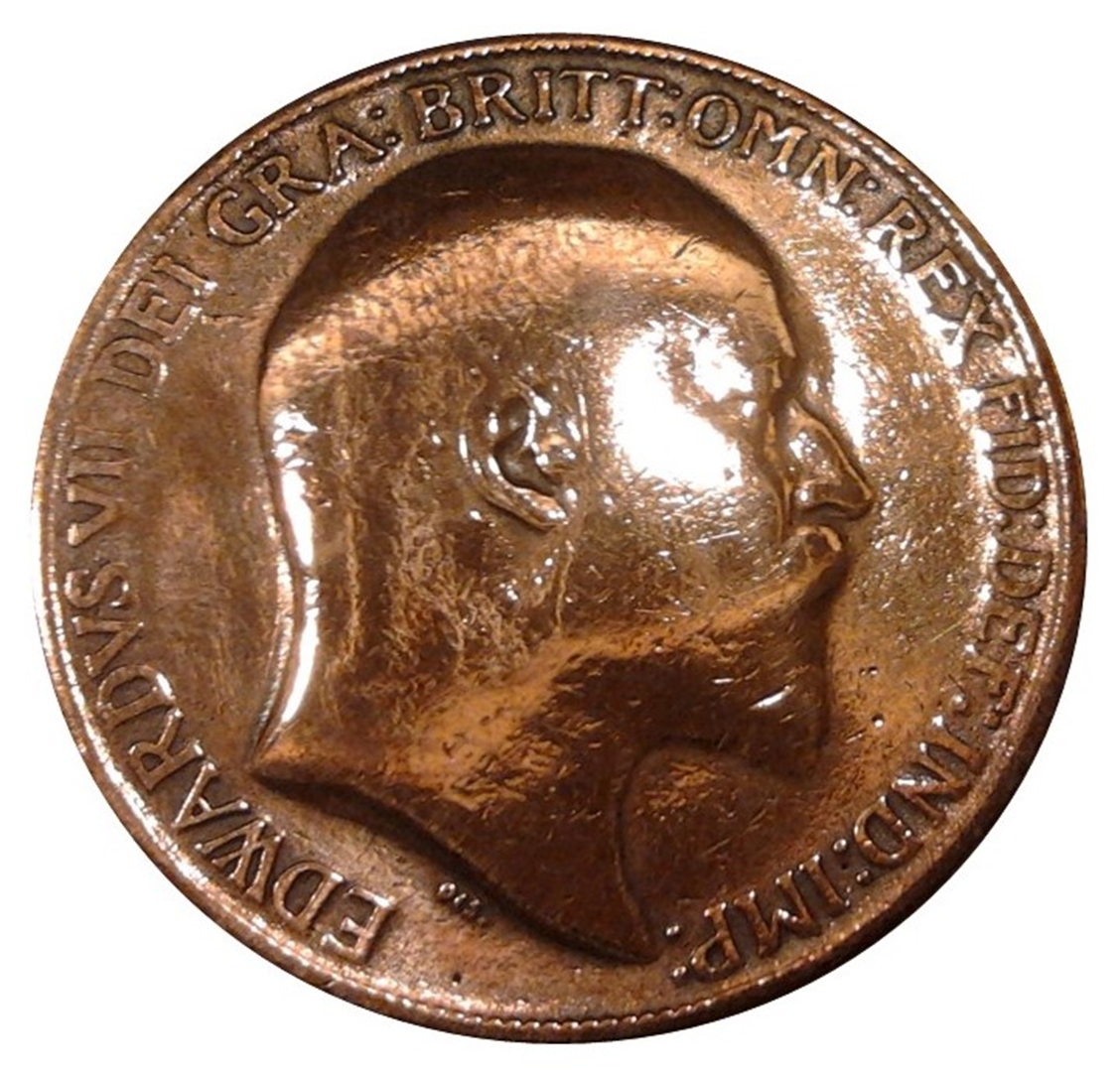 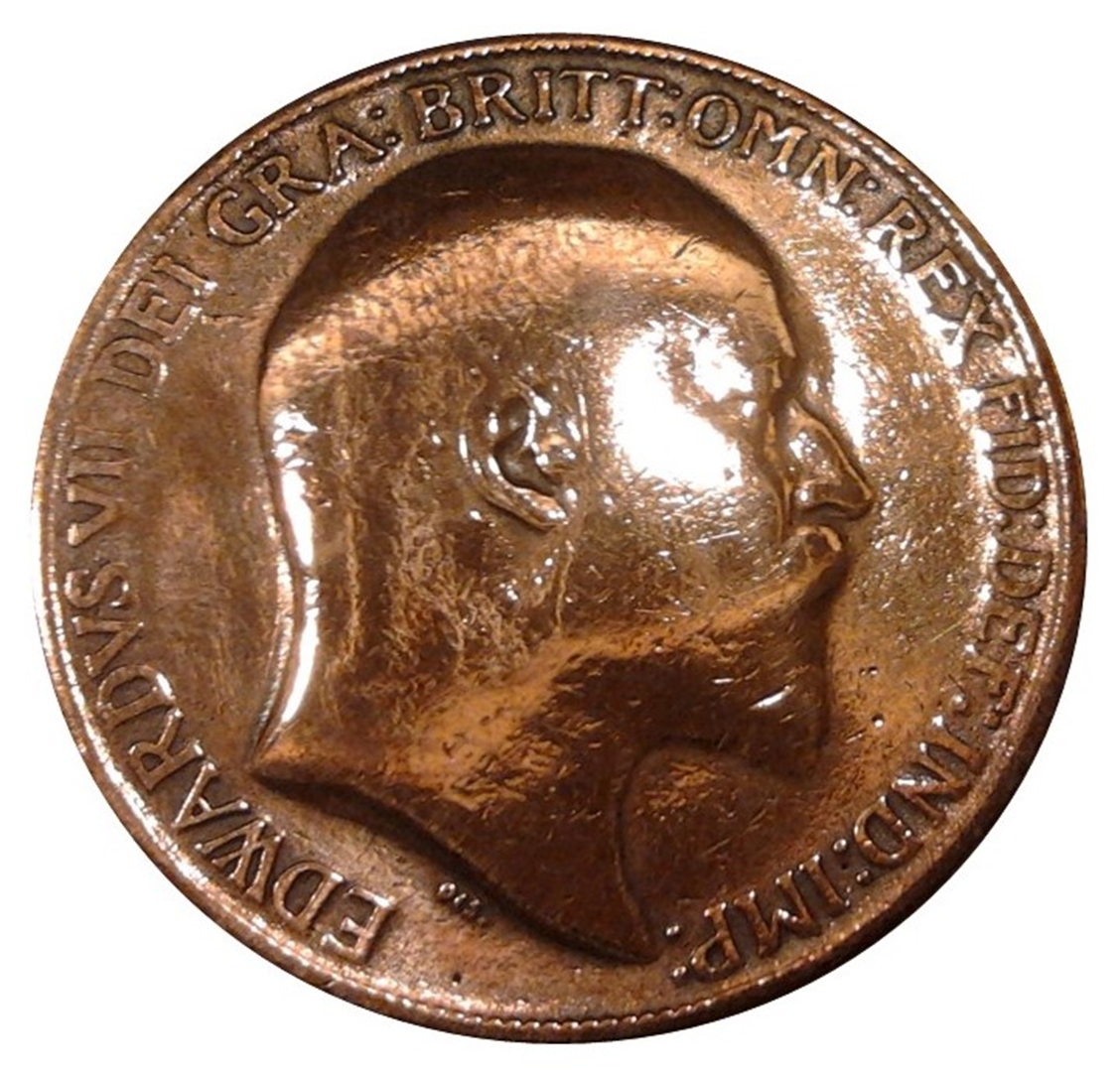 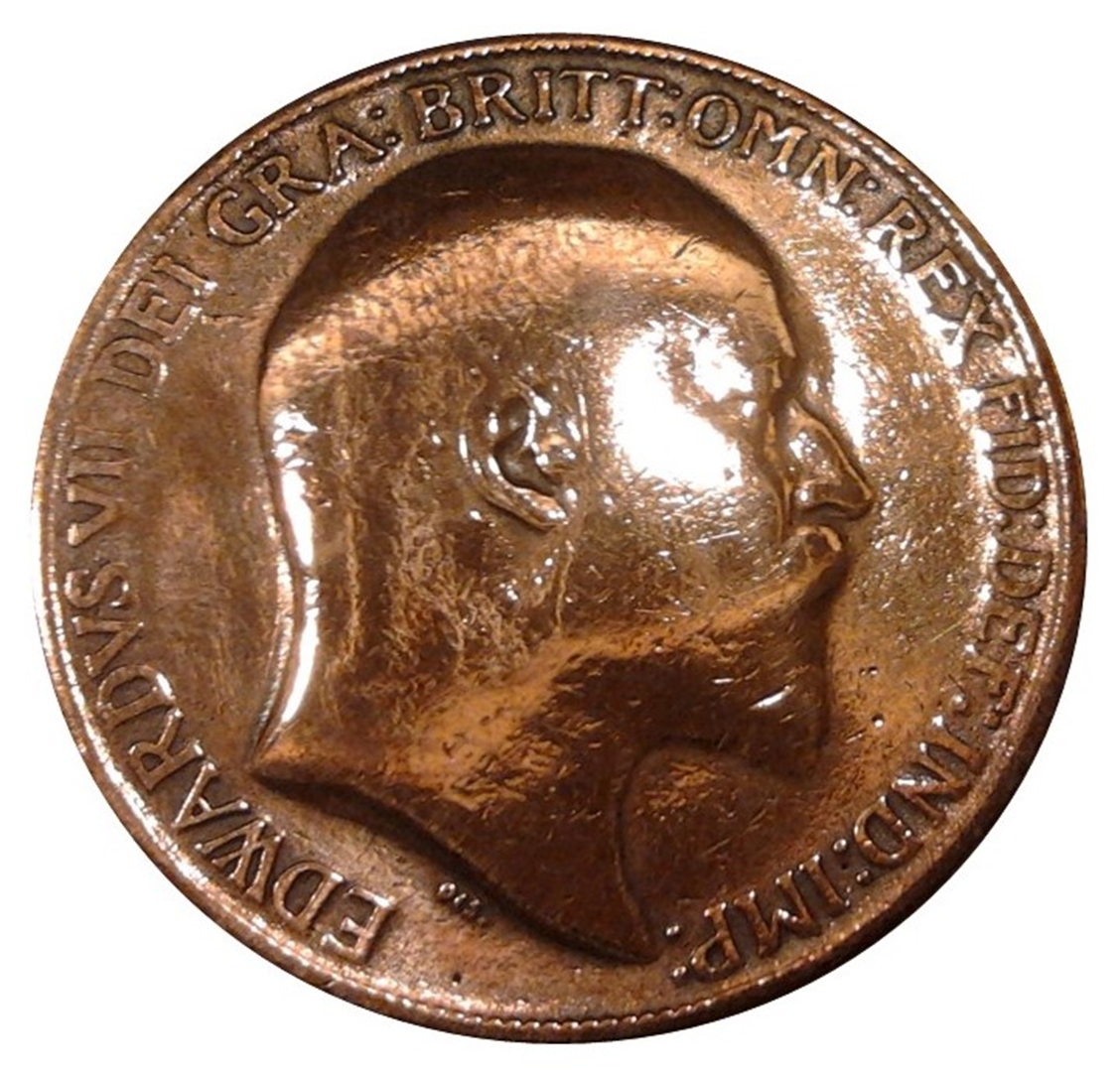 seventeen
twelve
two
seven
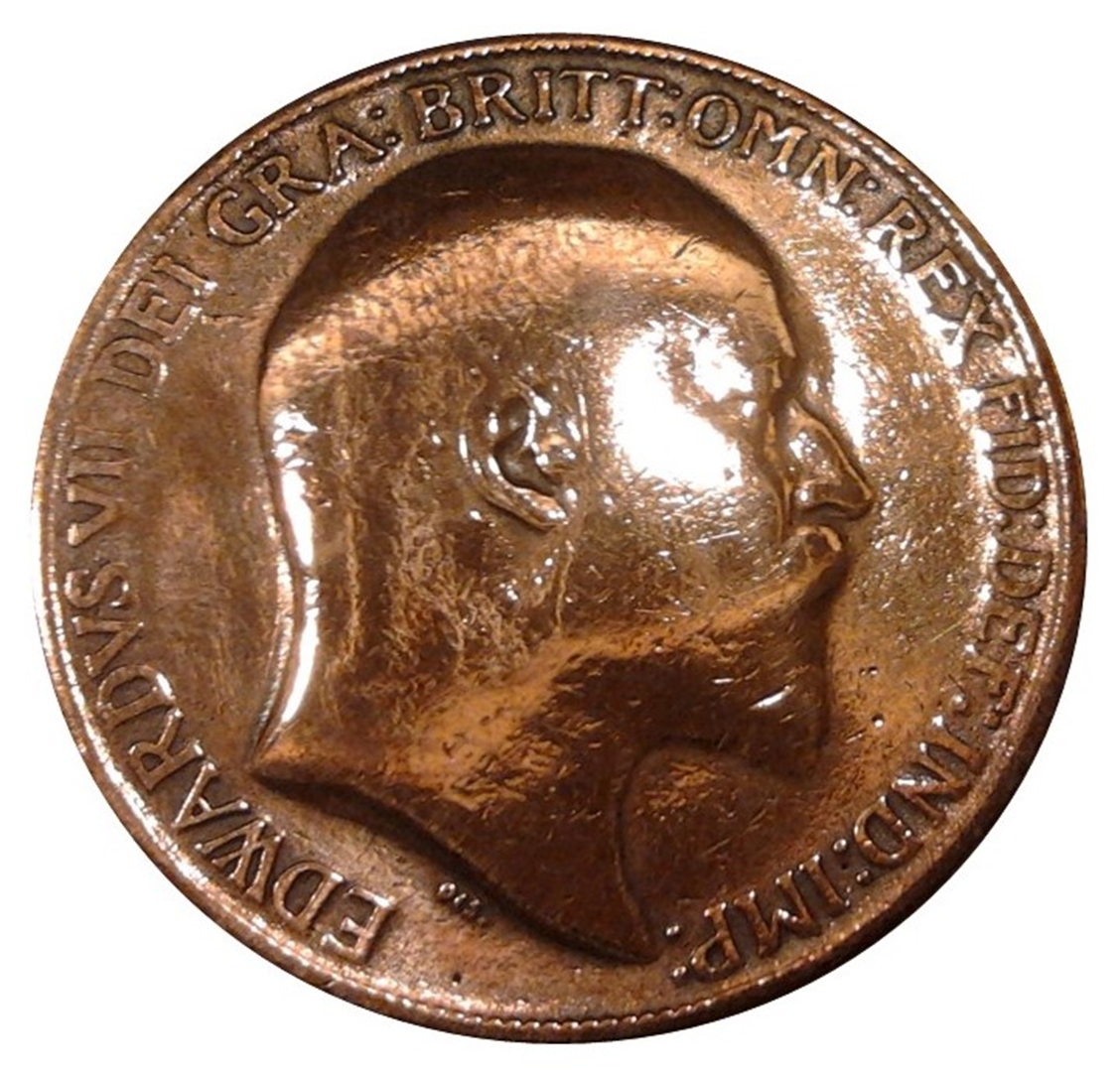 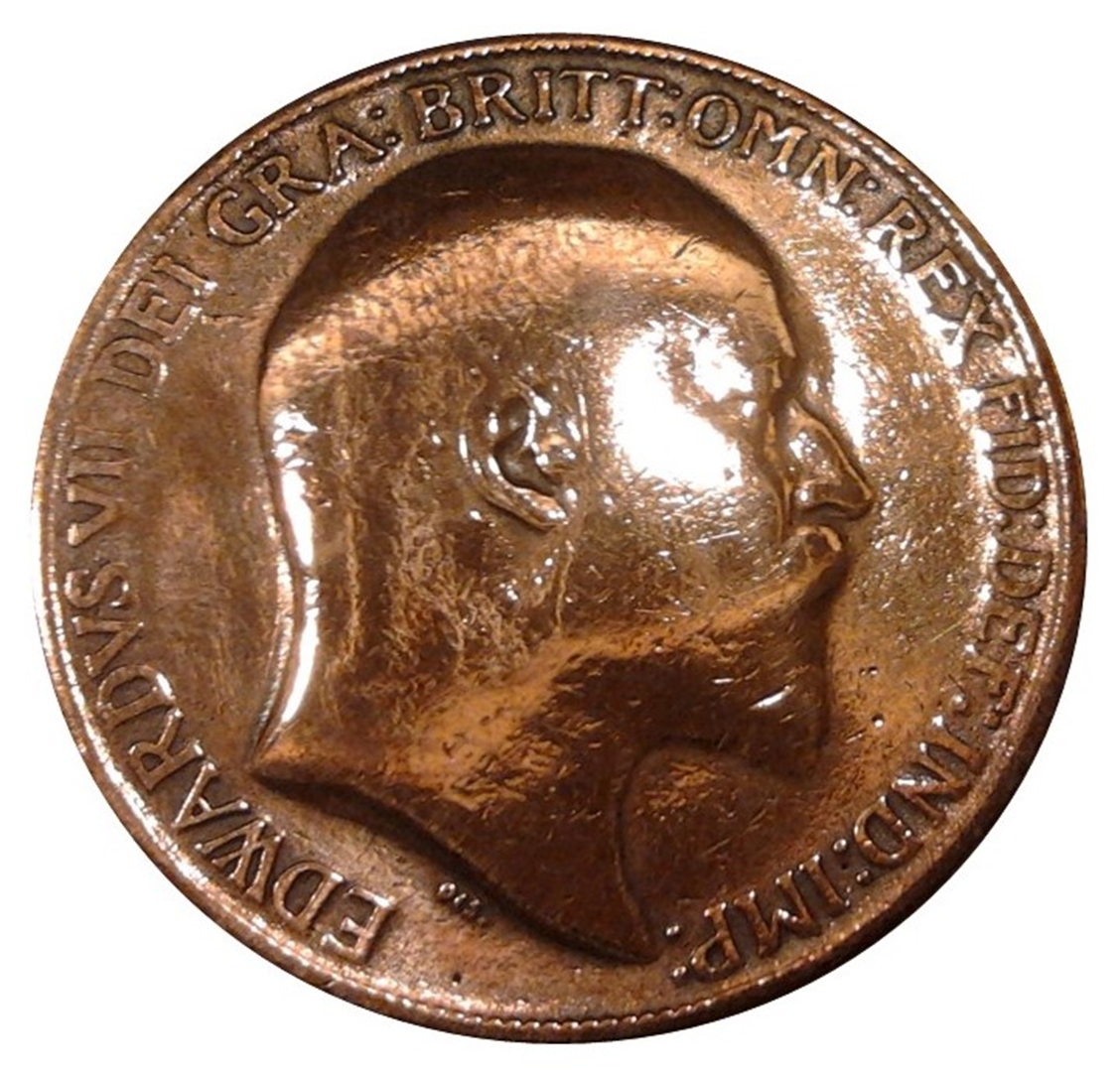 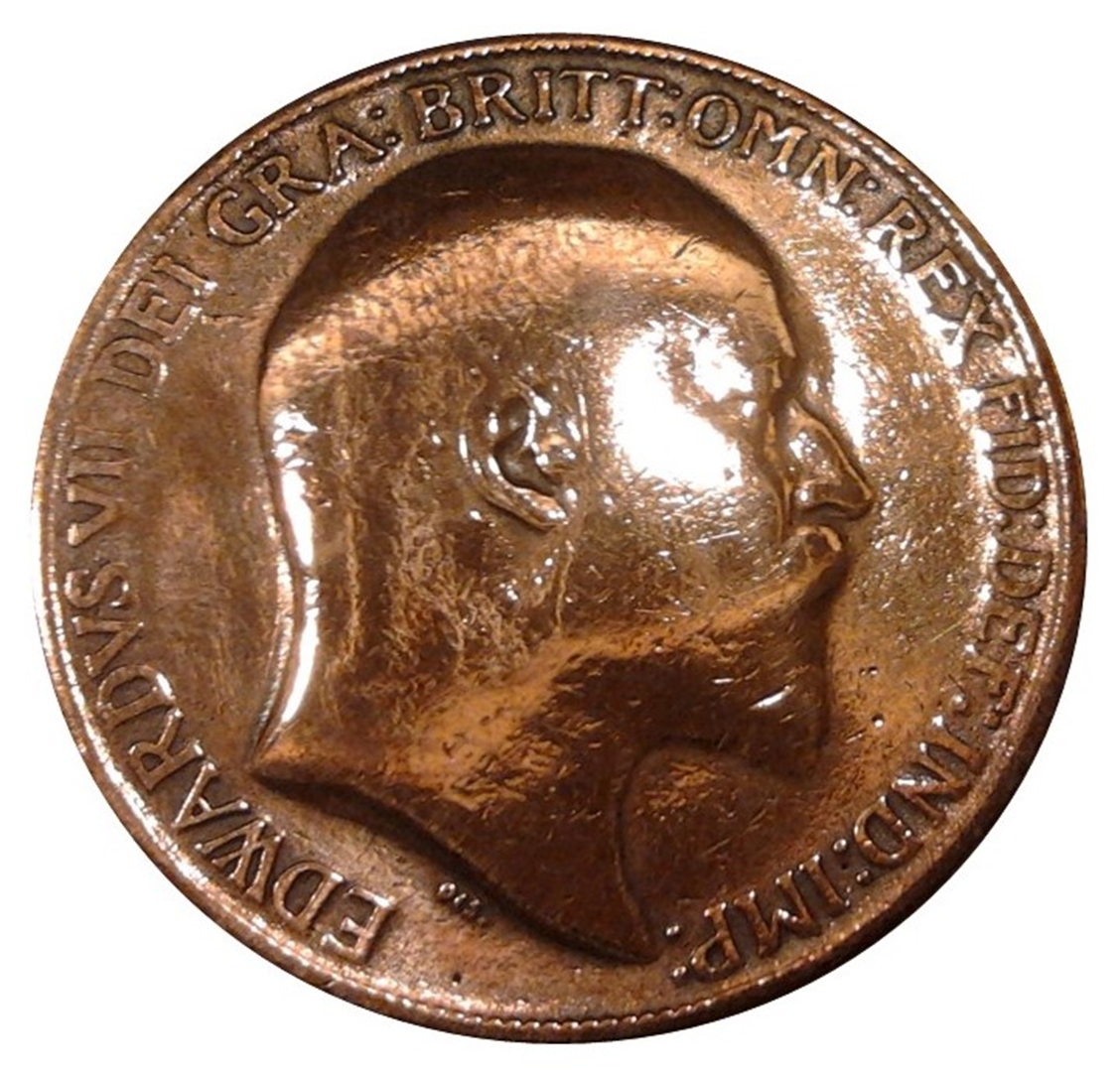 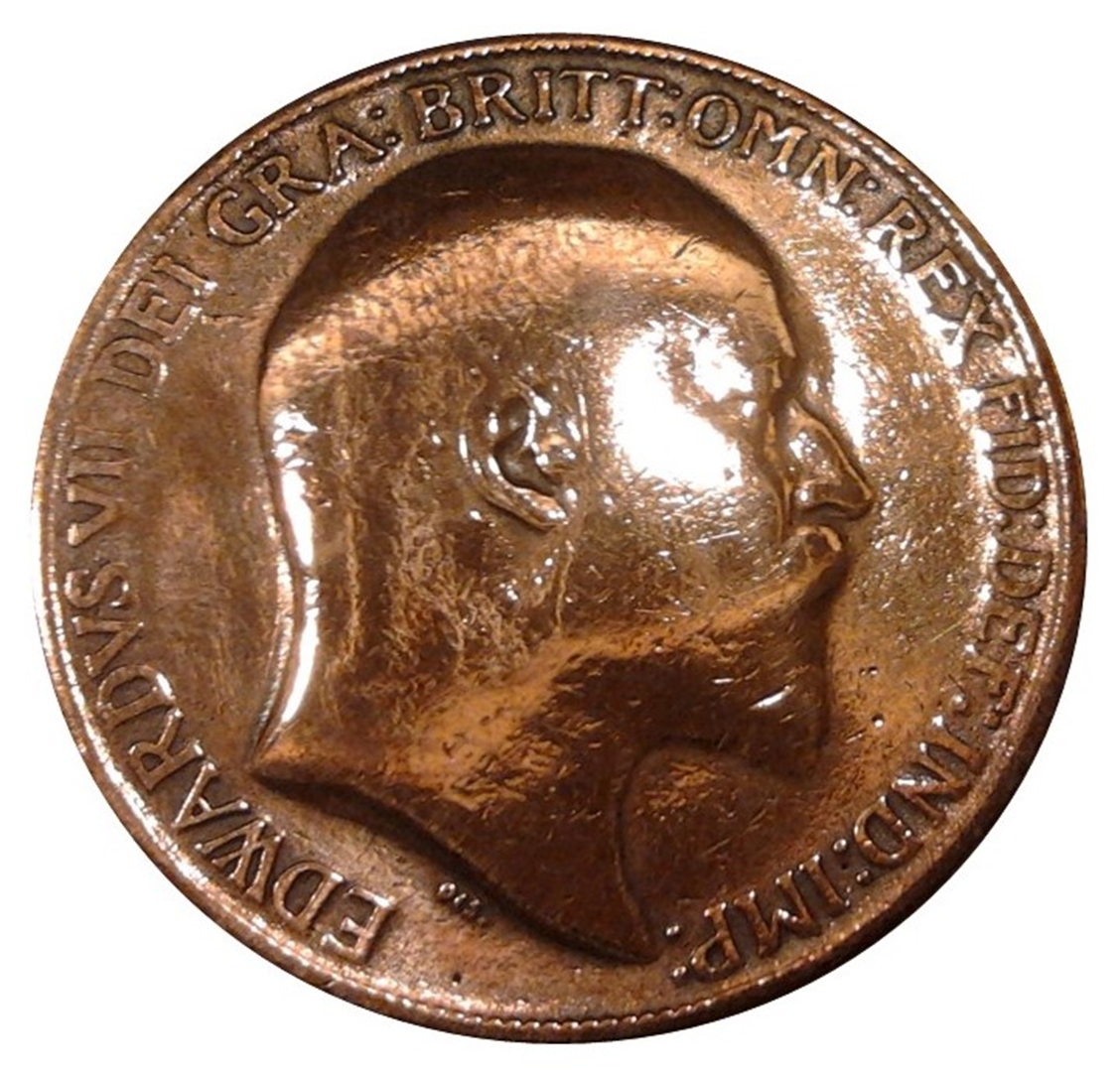 six
sixteen
eleven
one
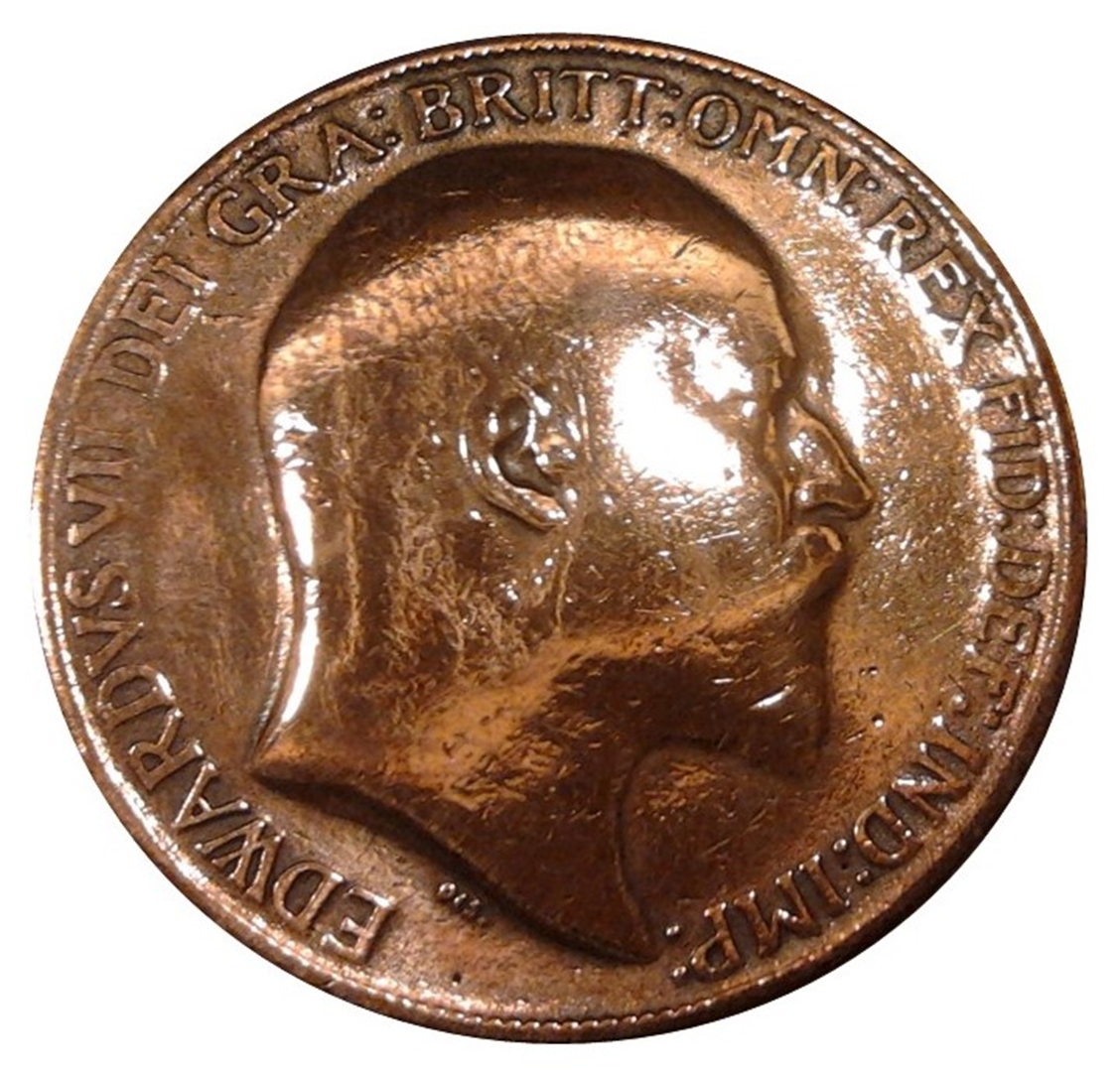 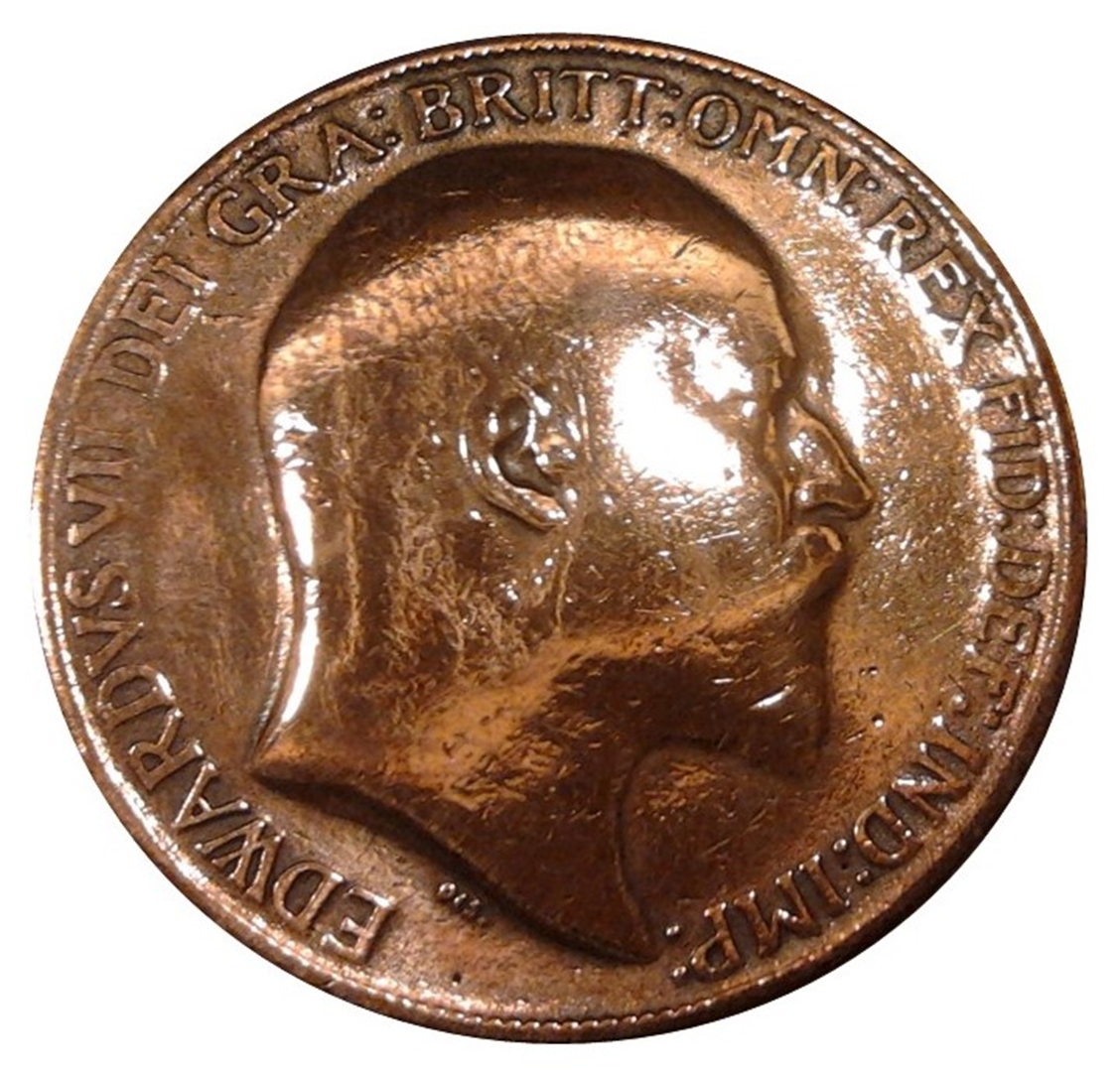 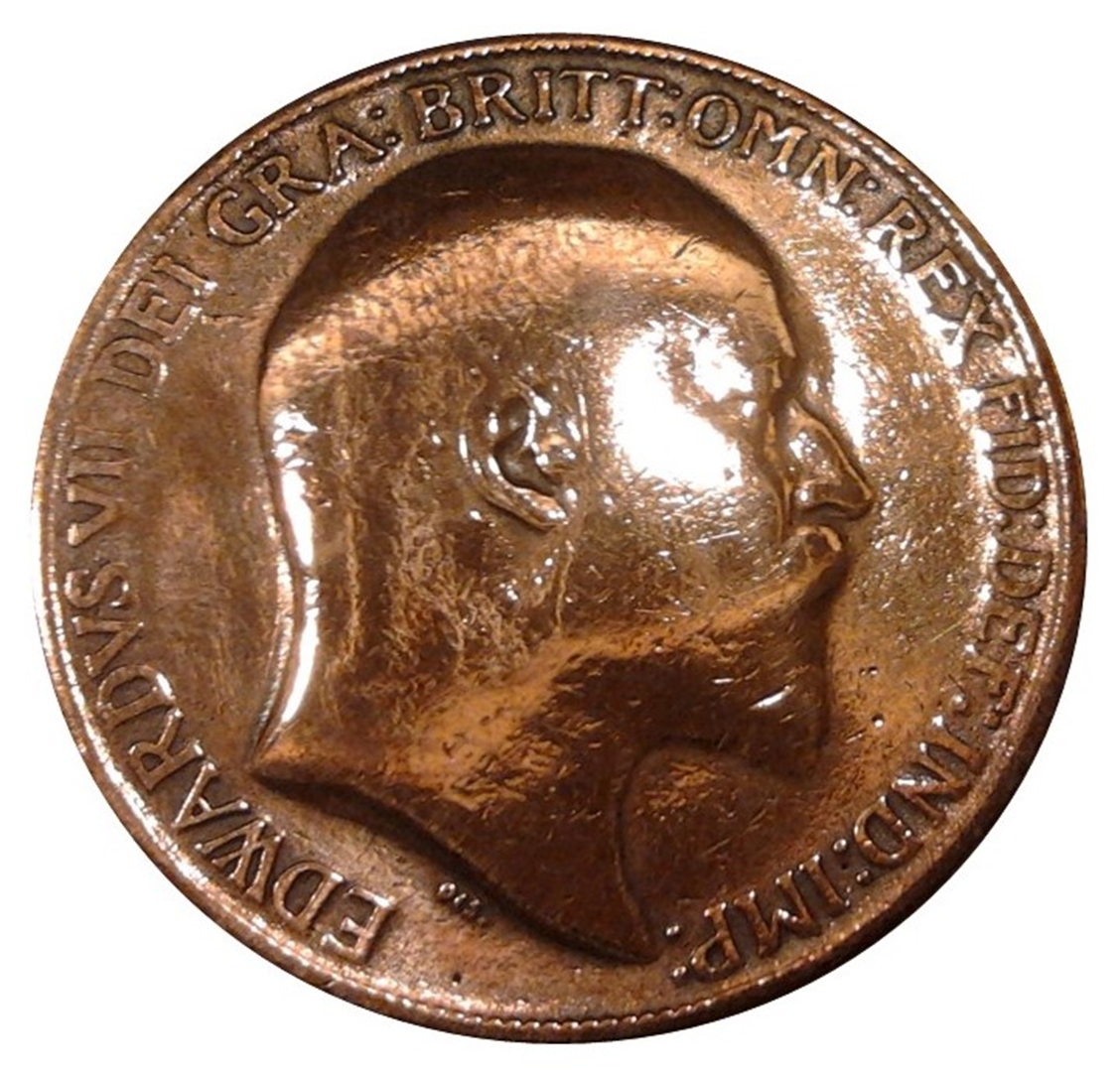 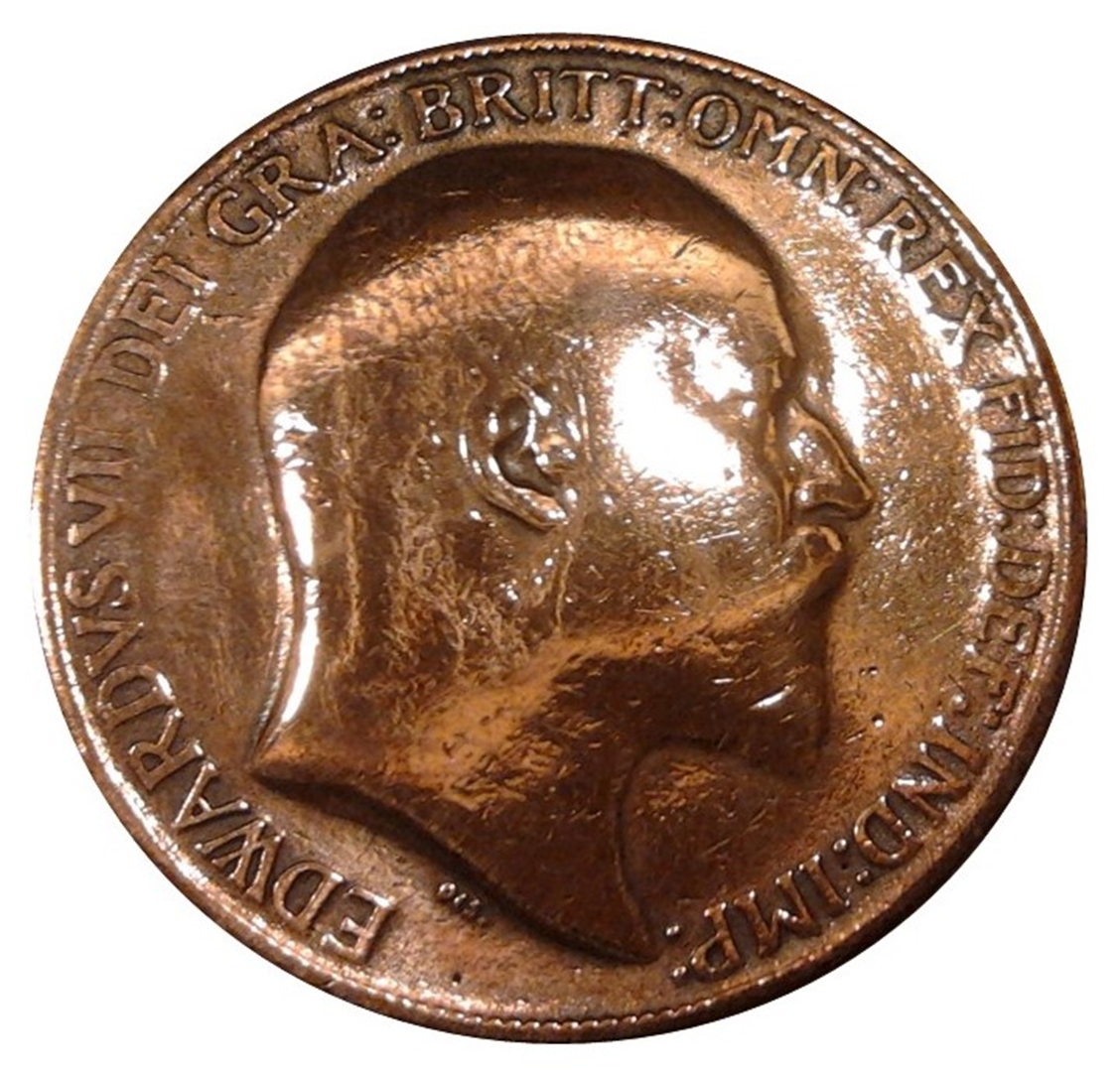 ten
twenty
fifteen
five
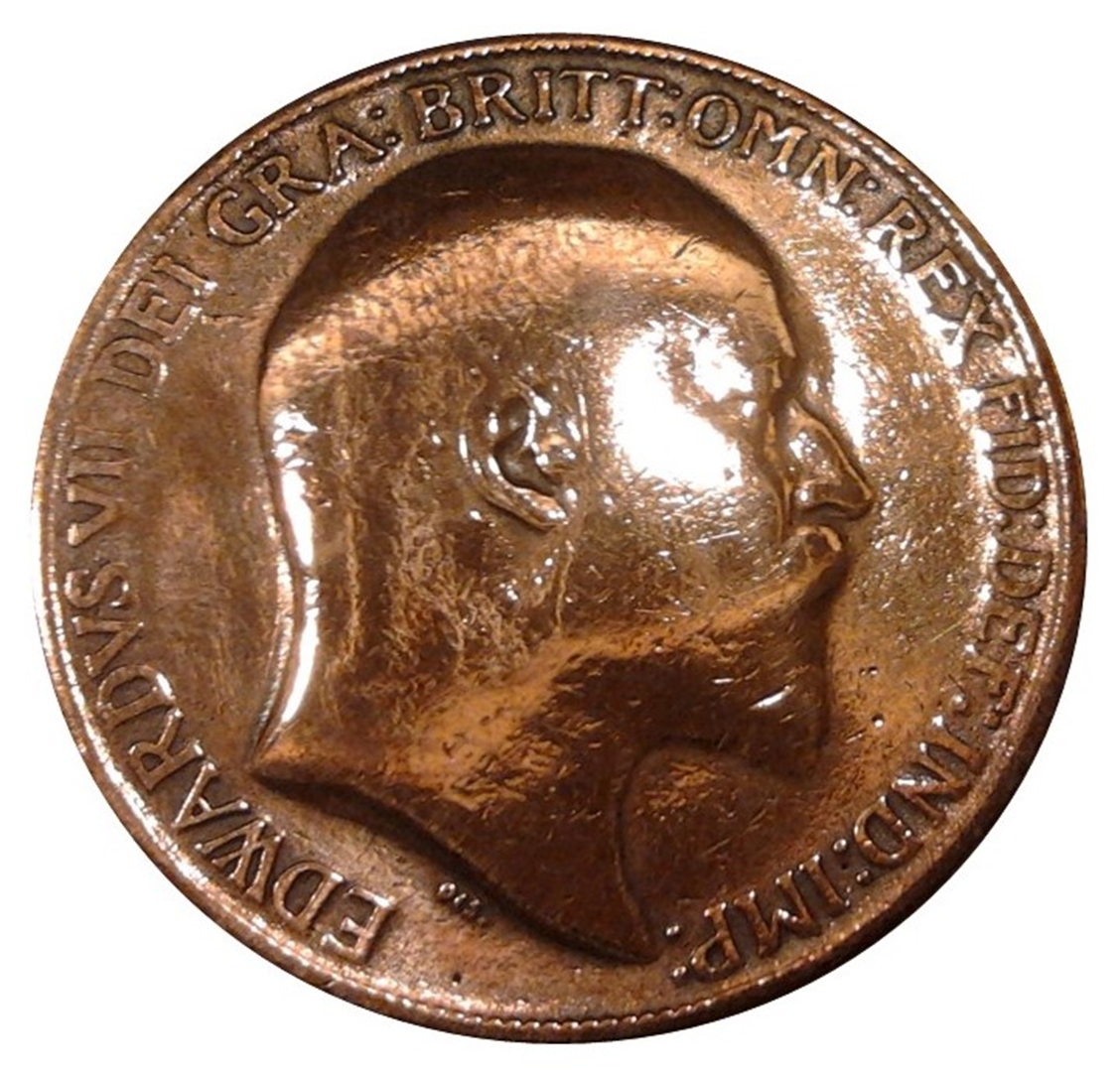 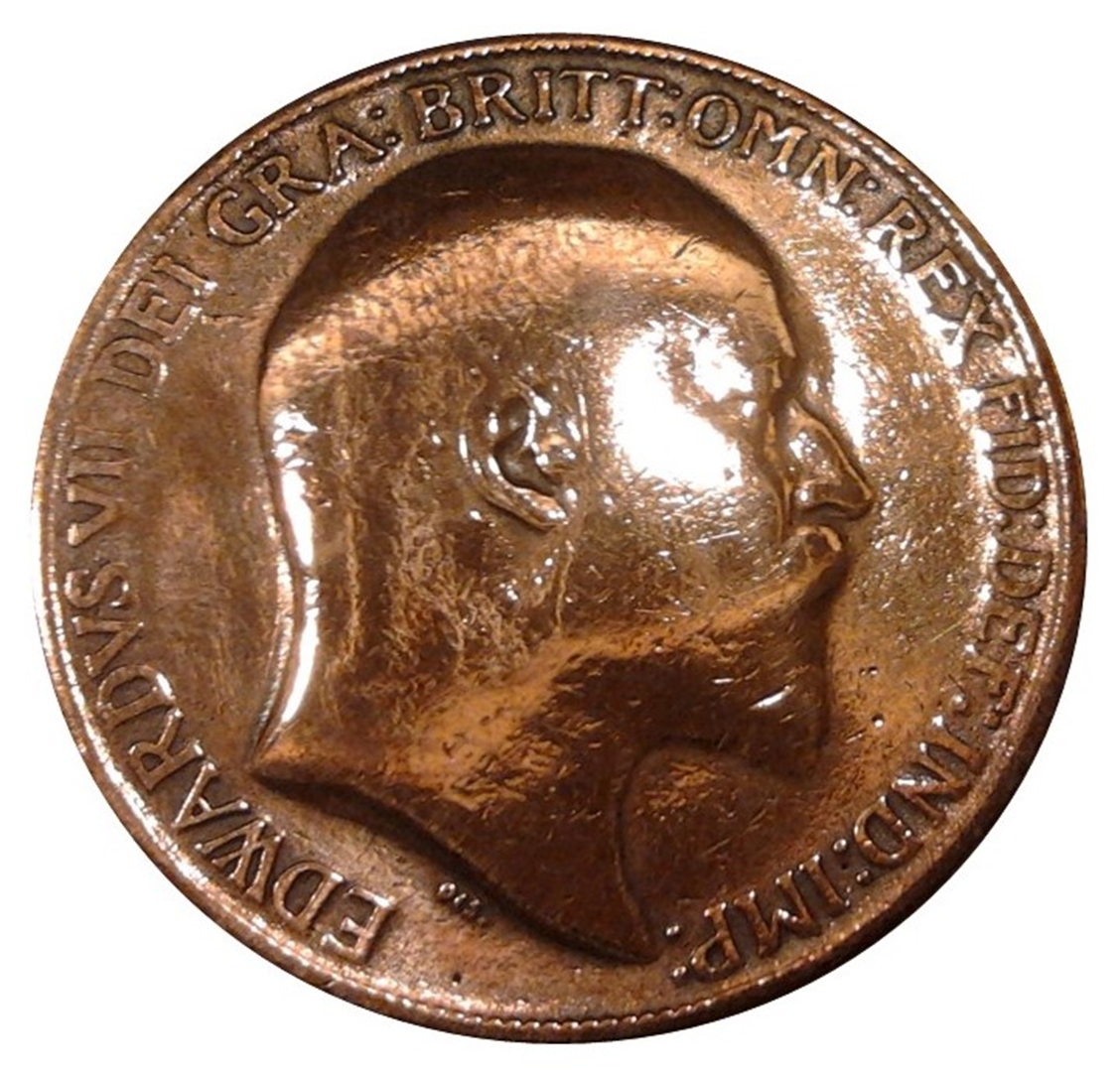 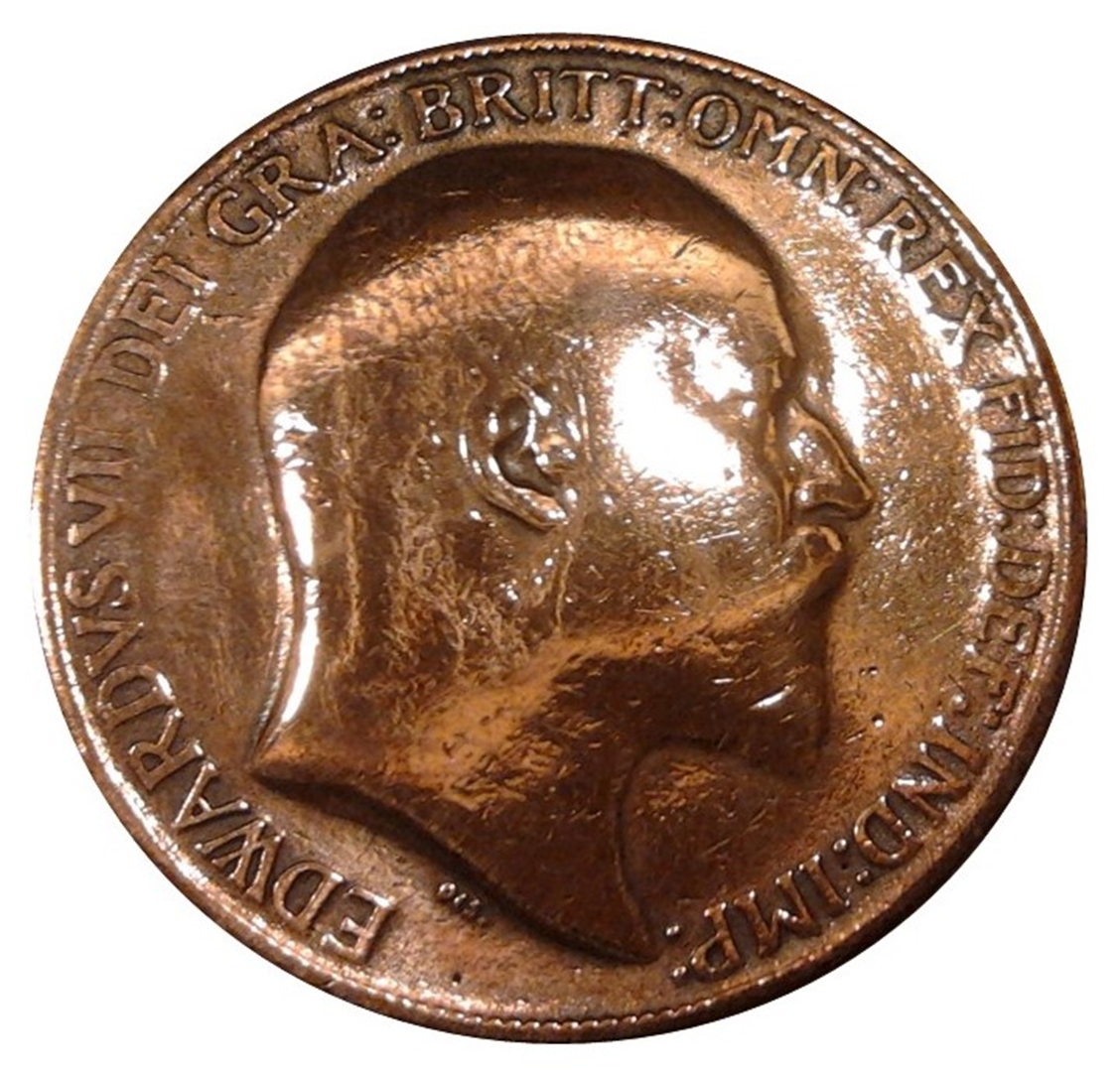 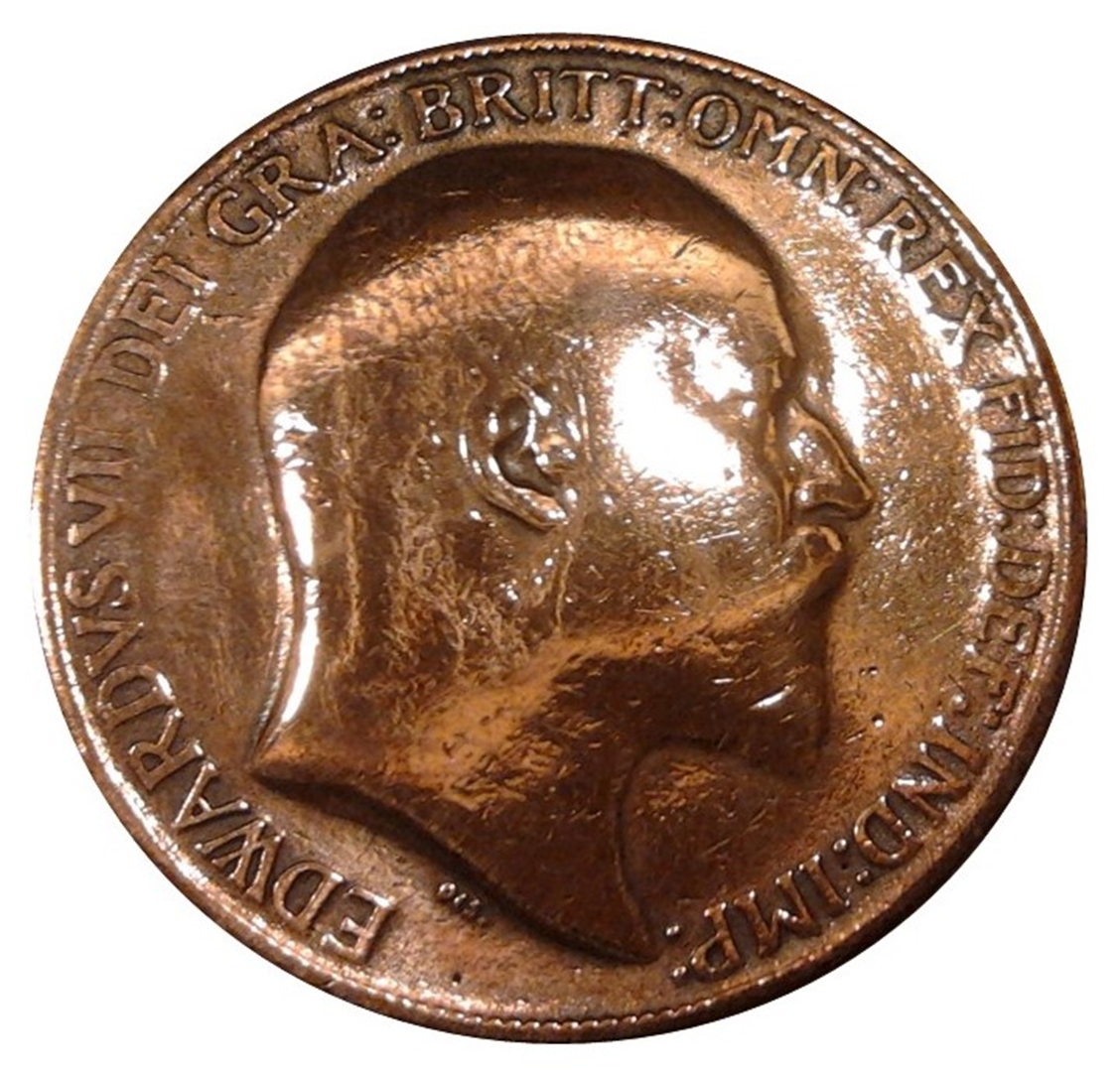 nineteen
nine
fourteen
four
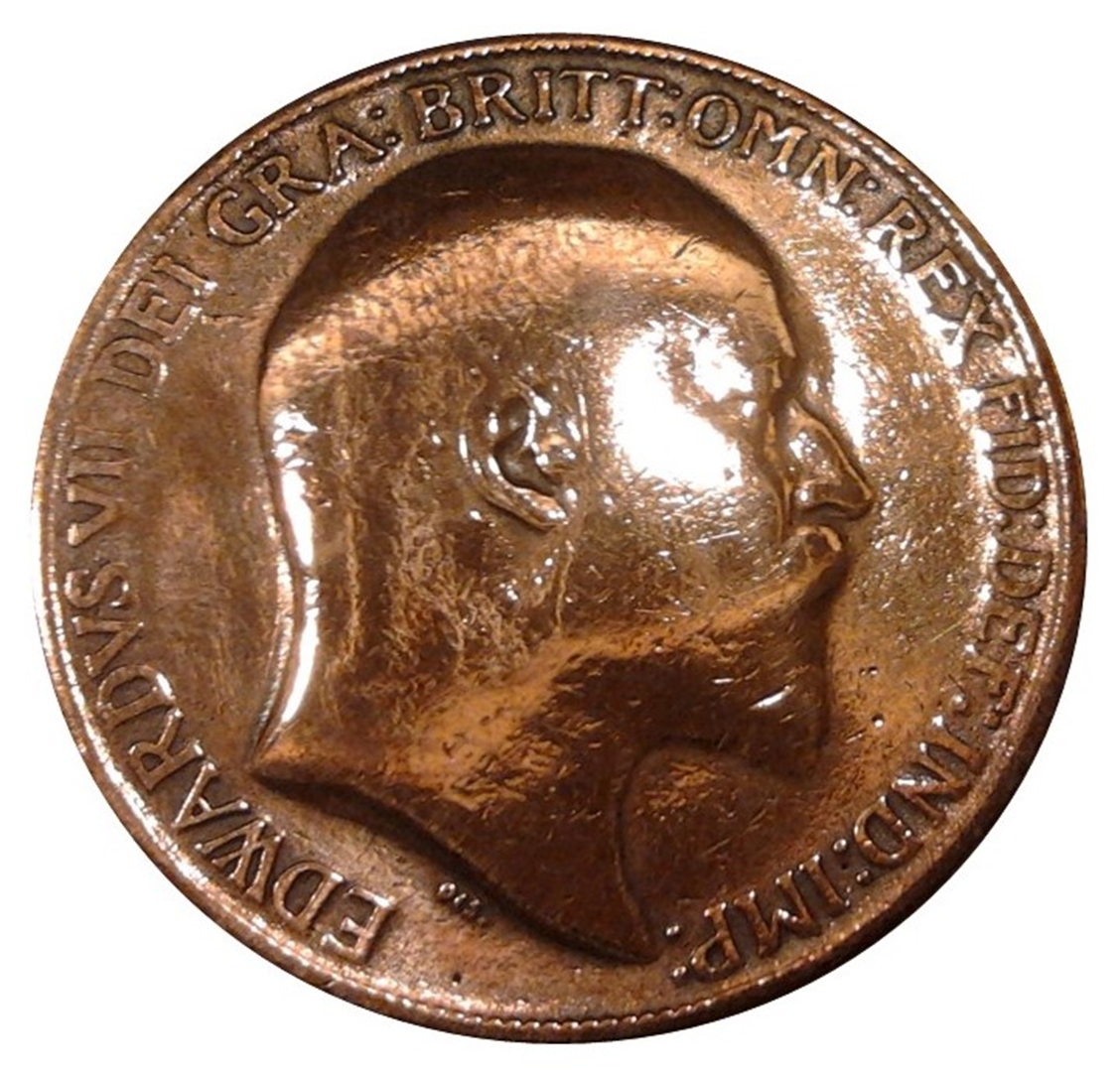 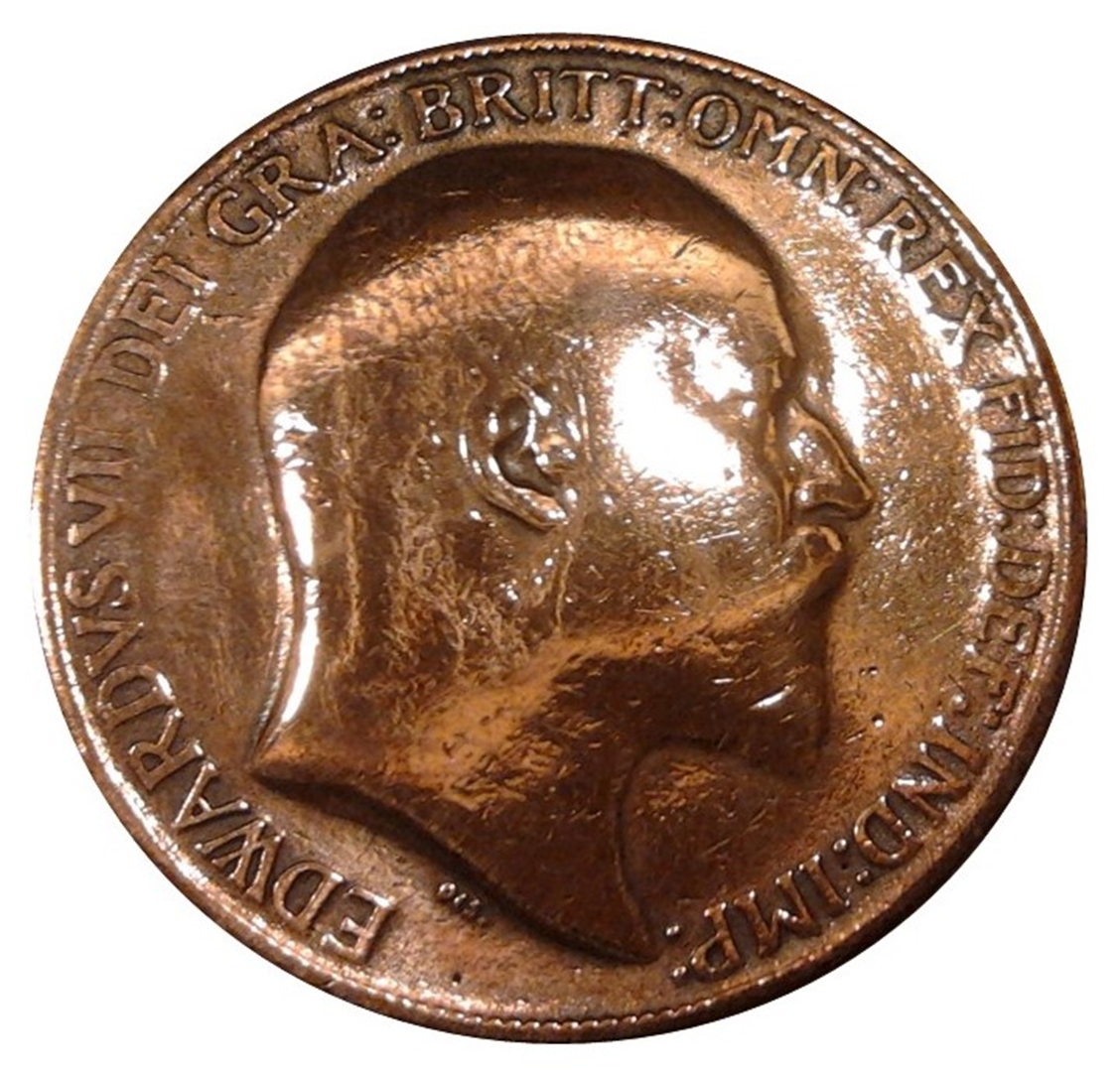 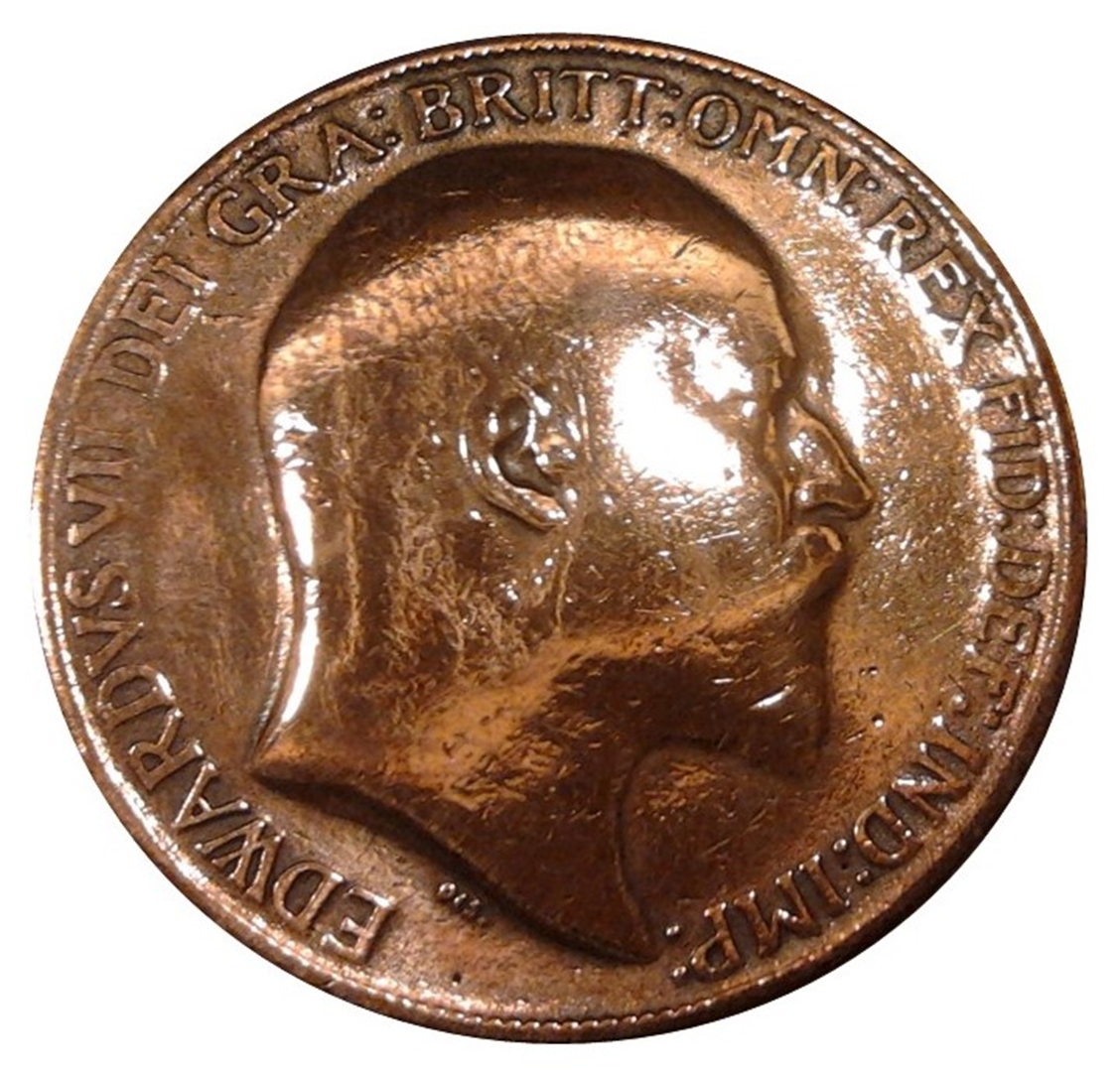 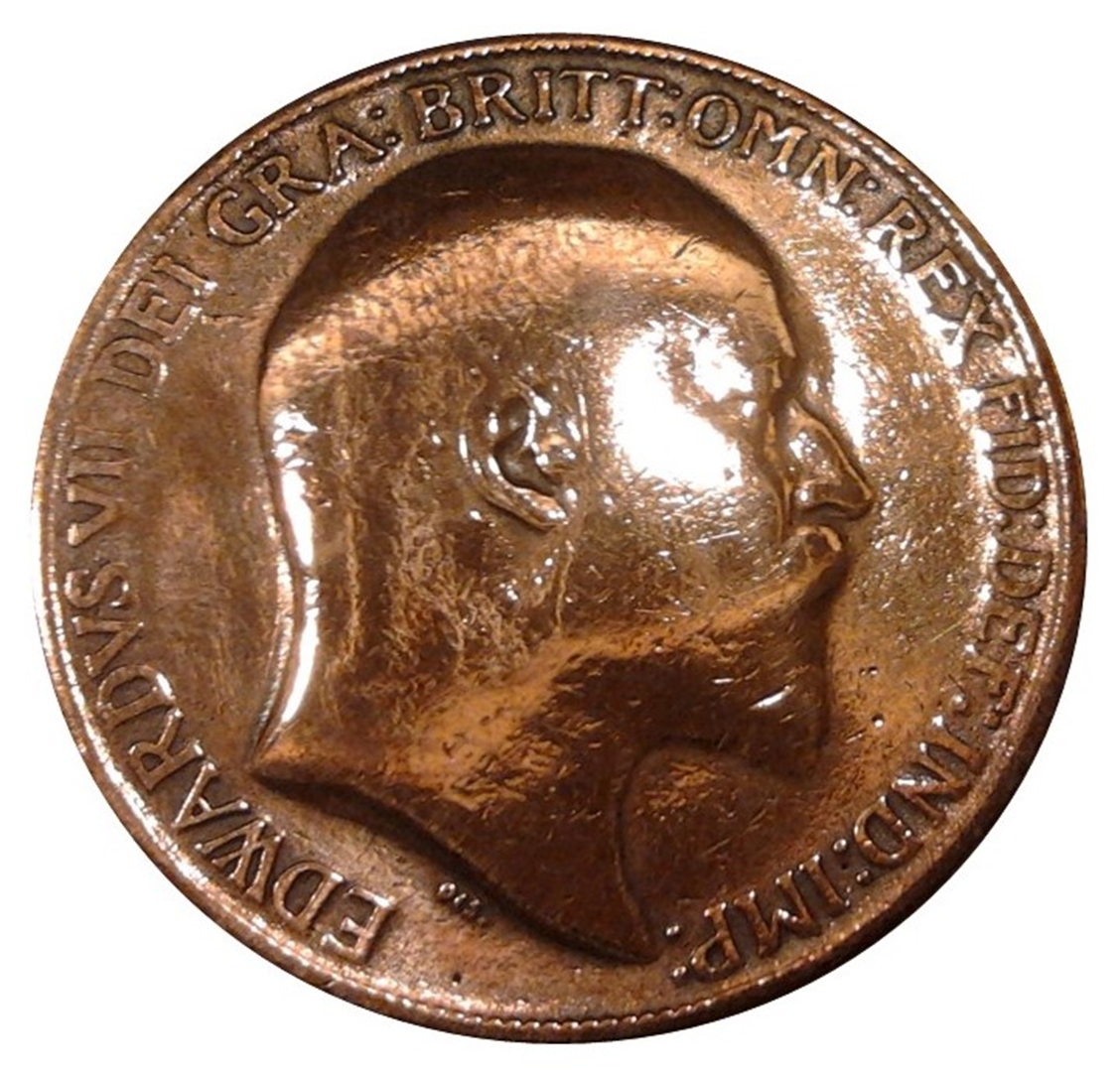 thirteen
eight
eighteen
three
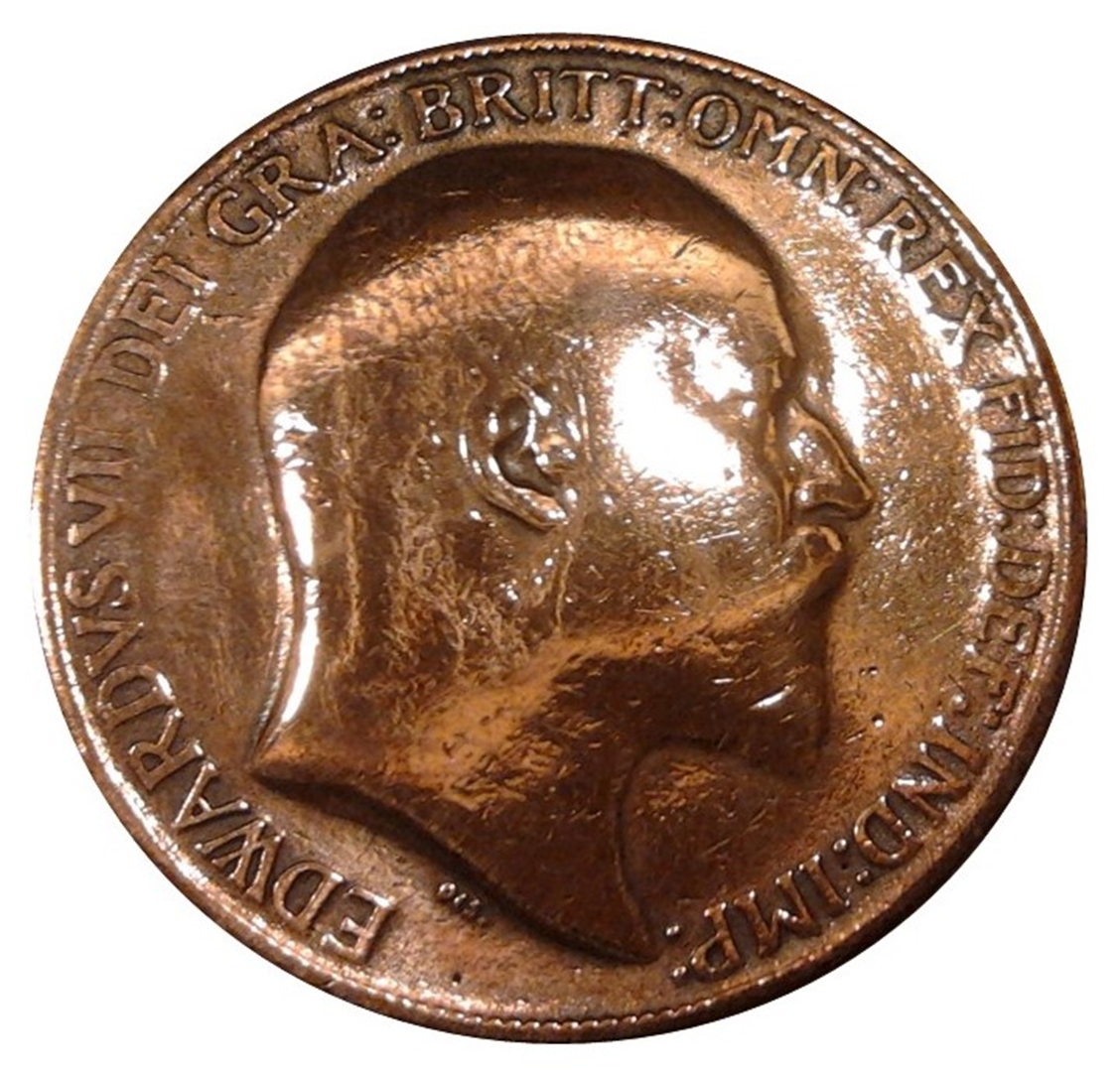 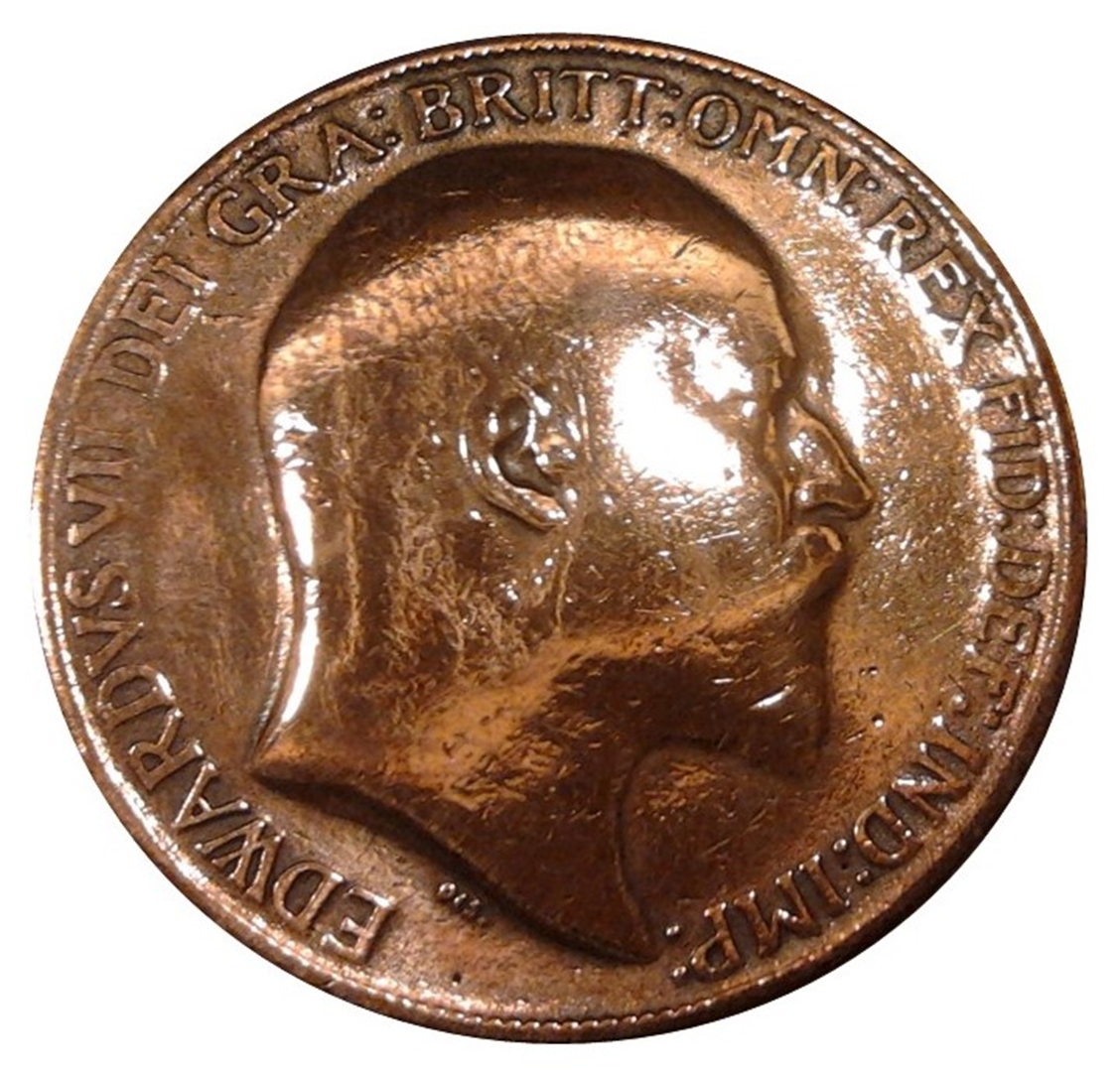 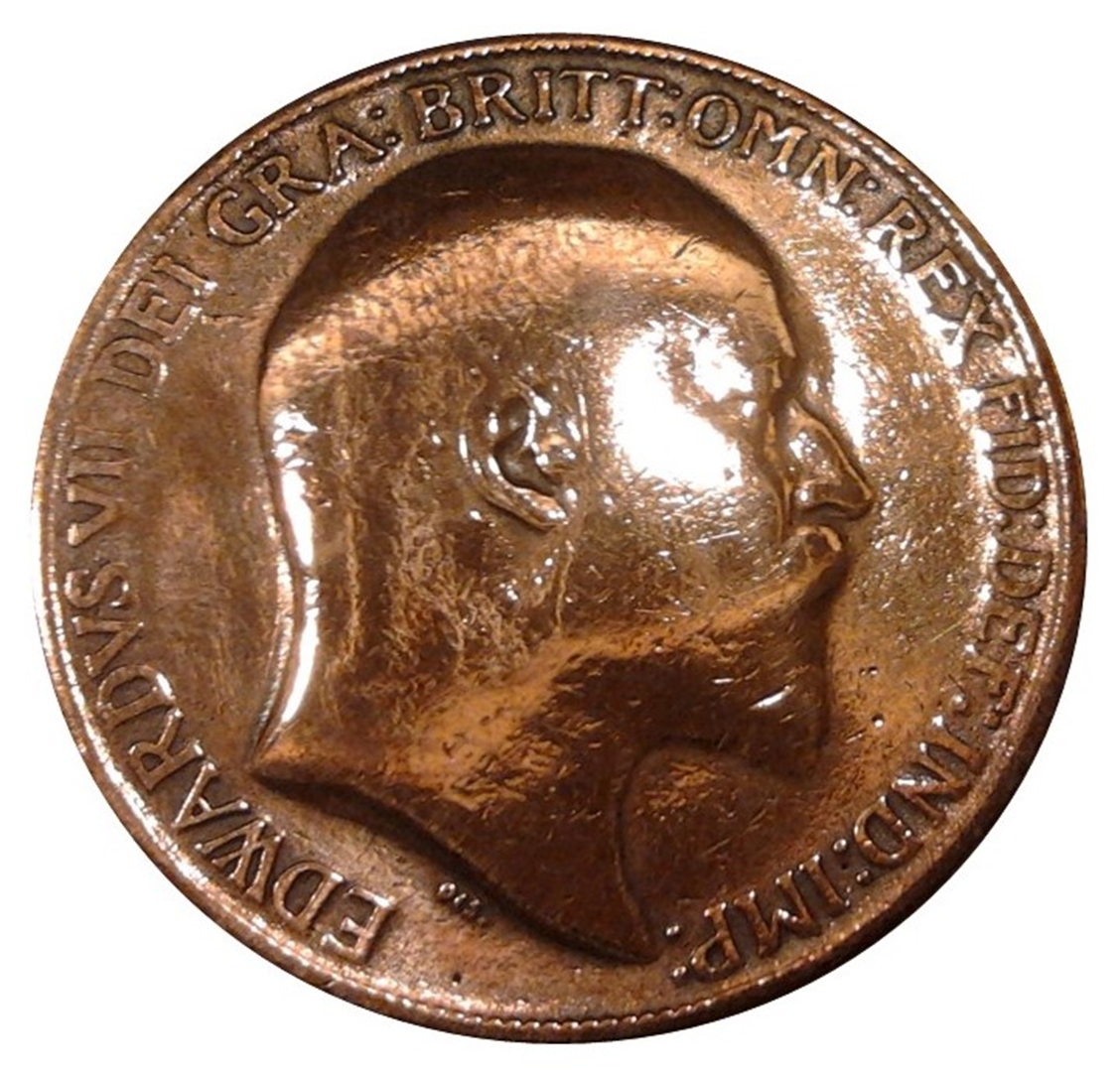 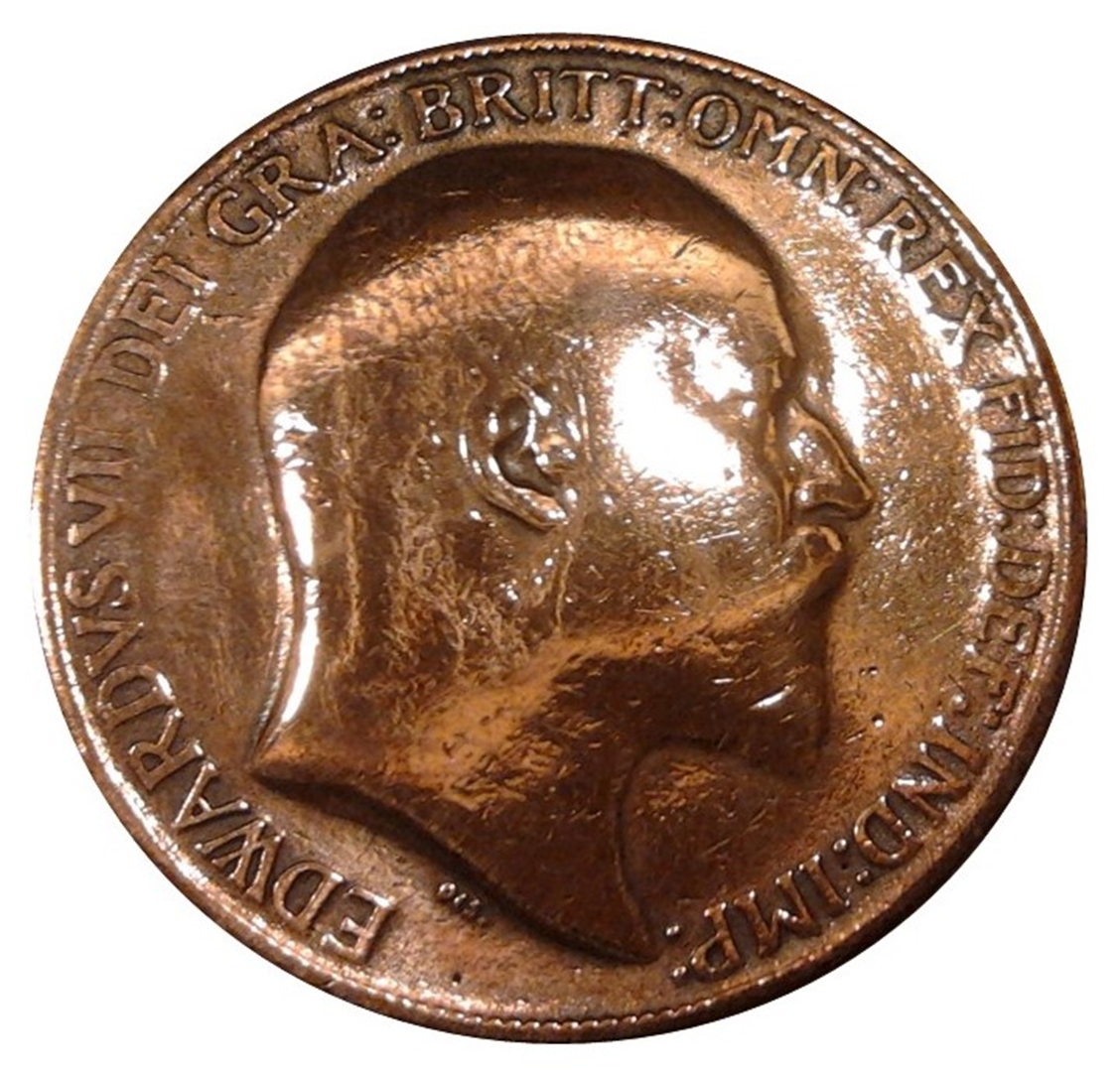 seventeen
twelve
two
seven
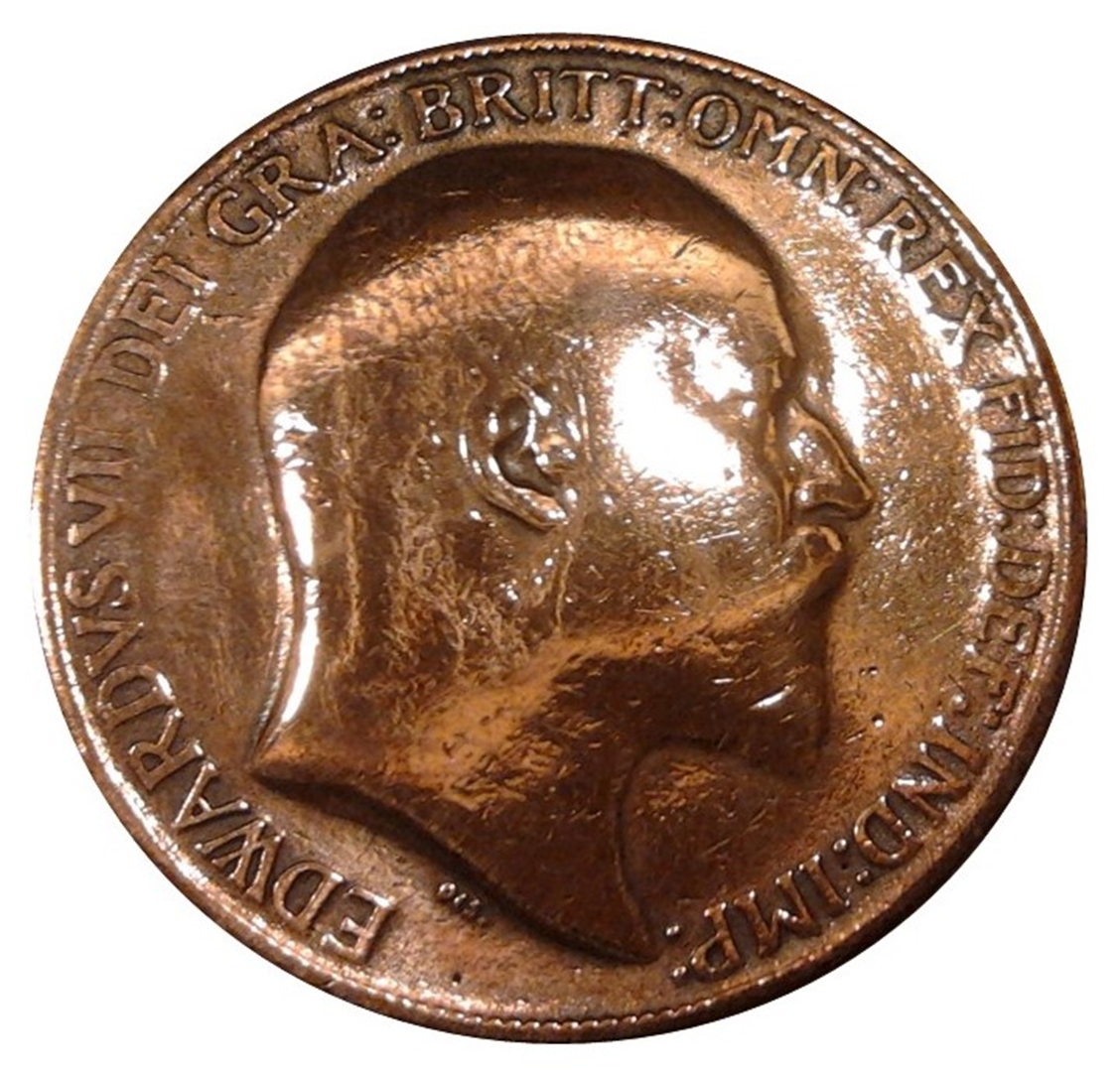 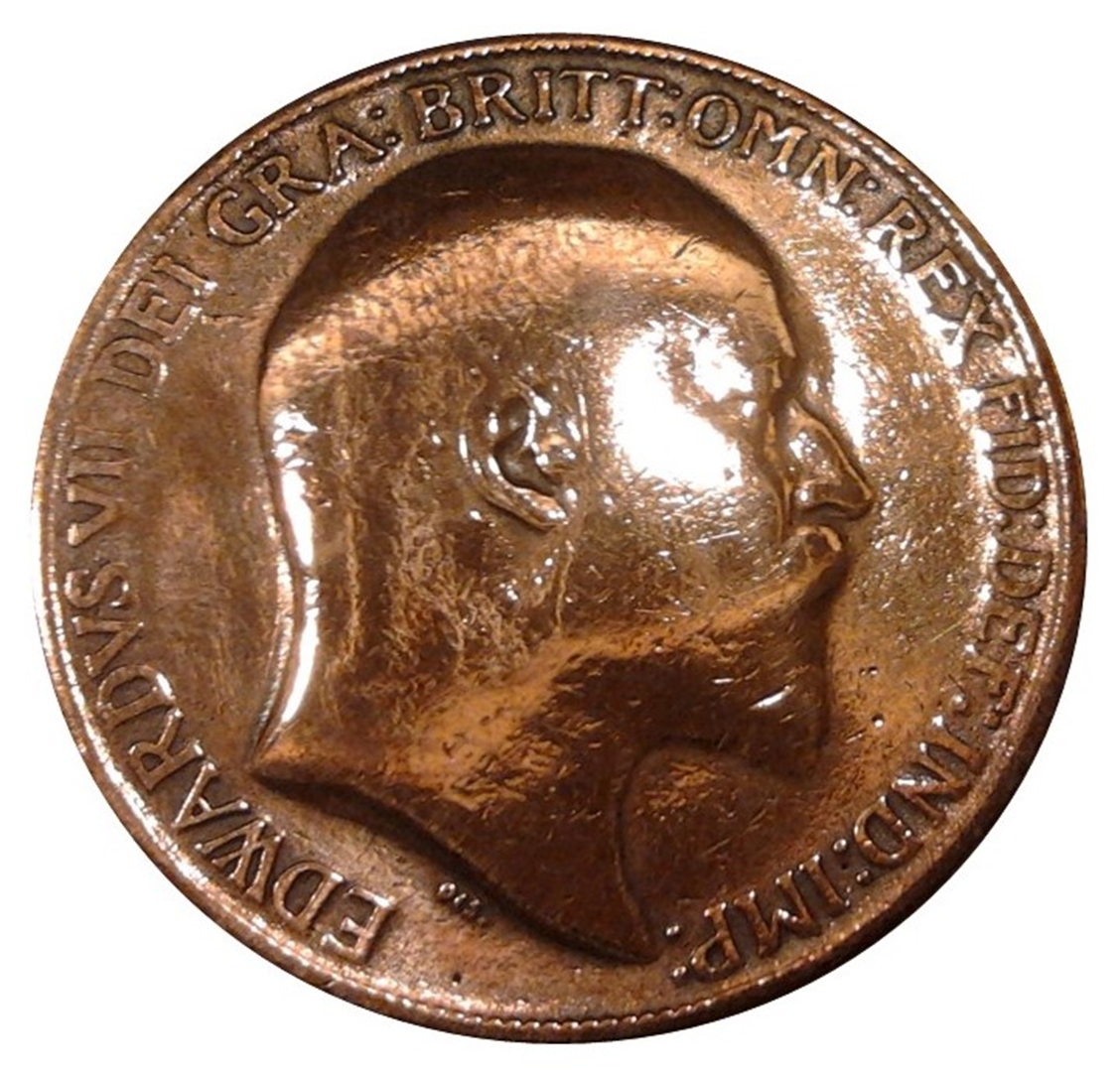 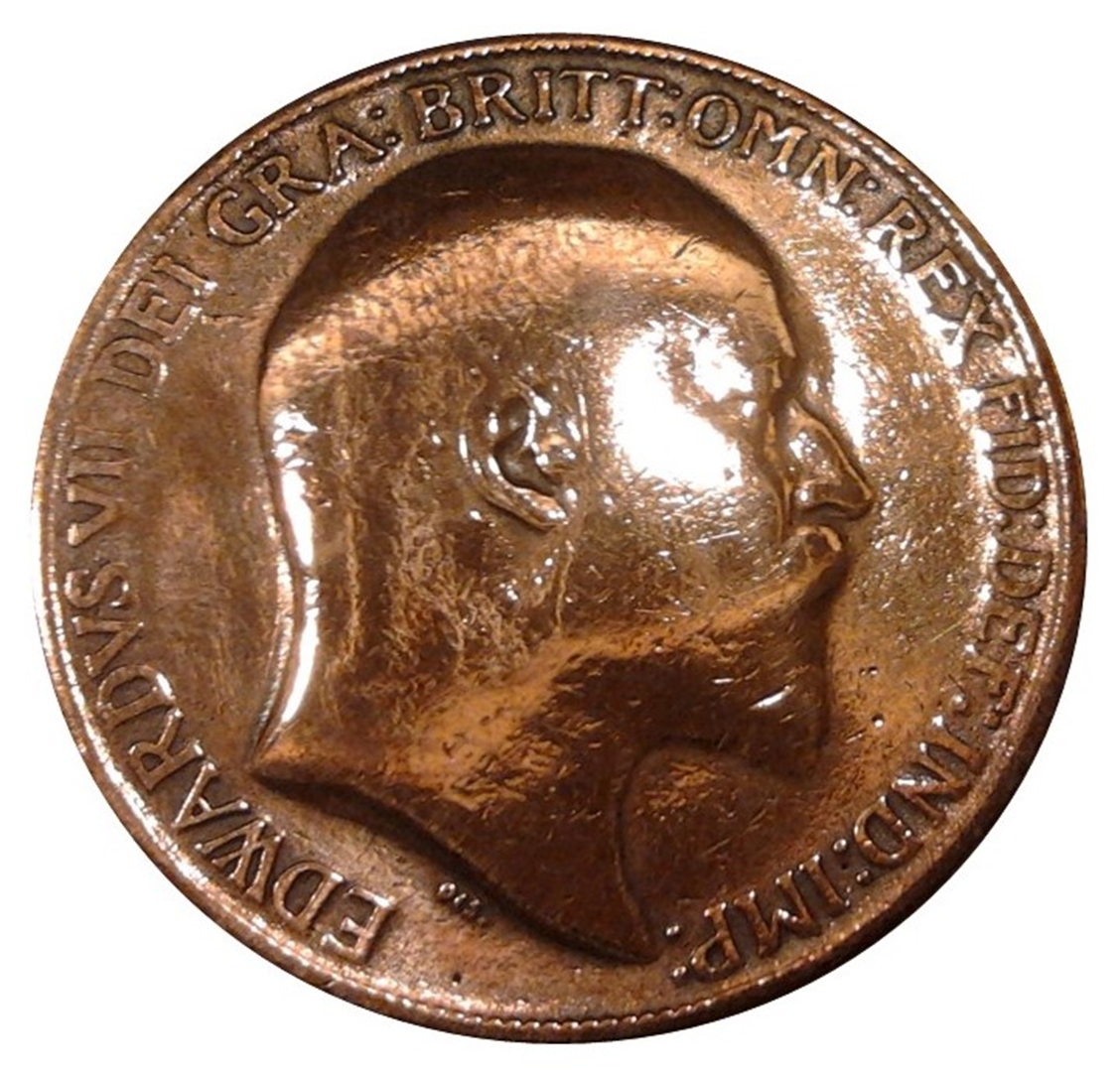 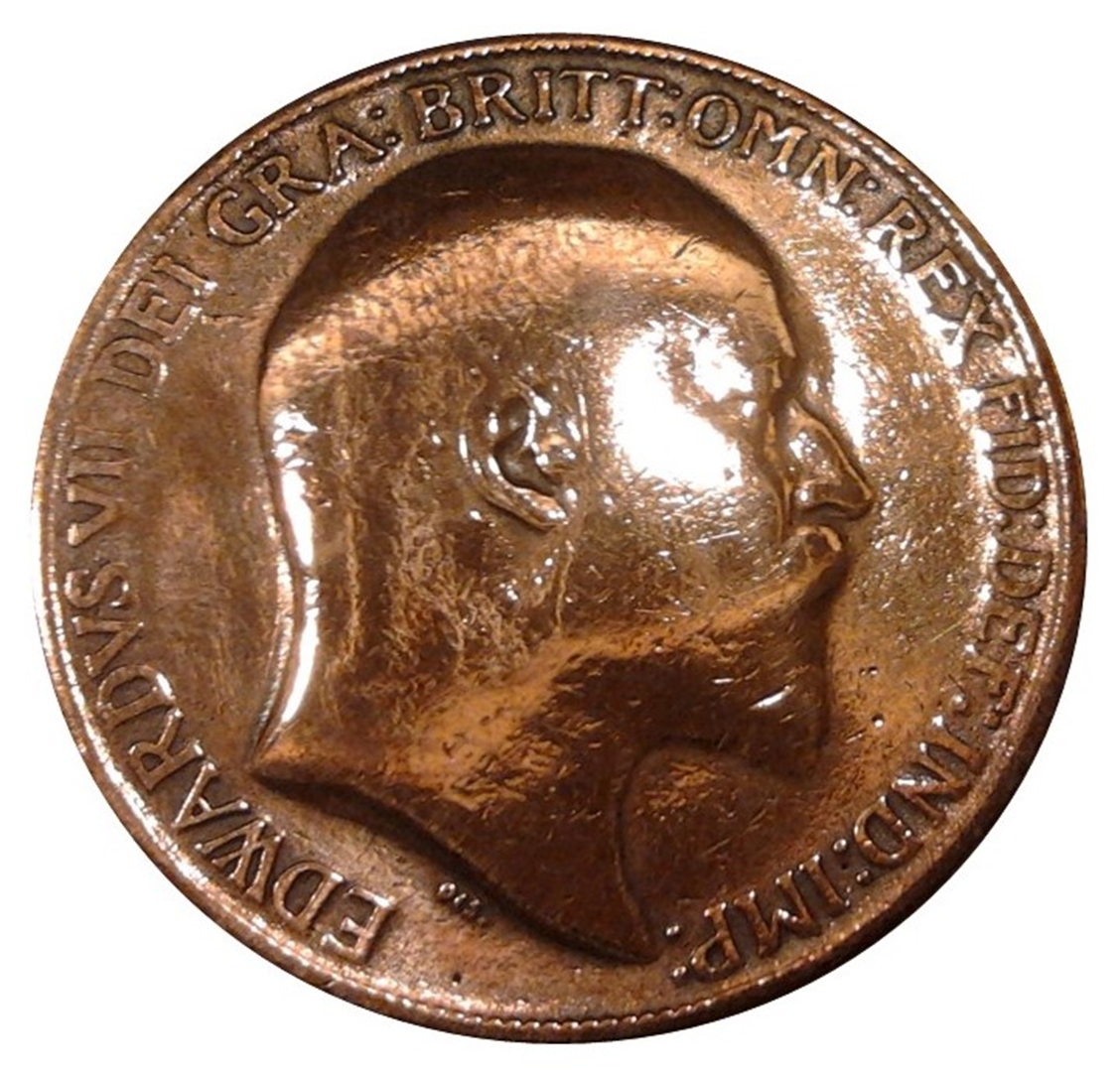 six
sixteen
eleven
one
Random numbers
‘Missing’
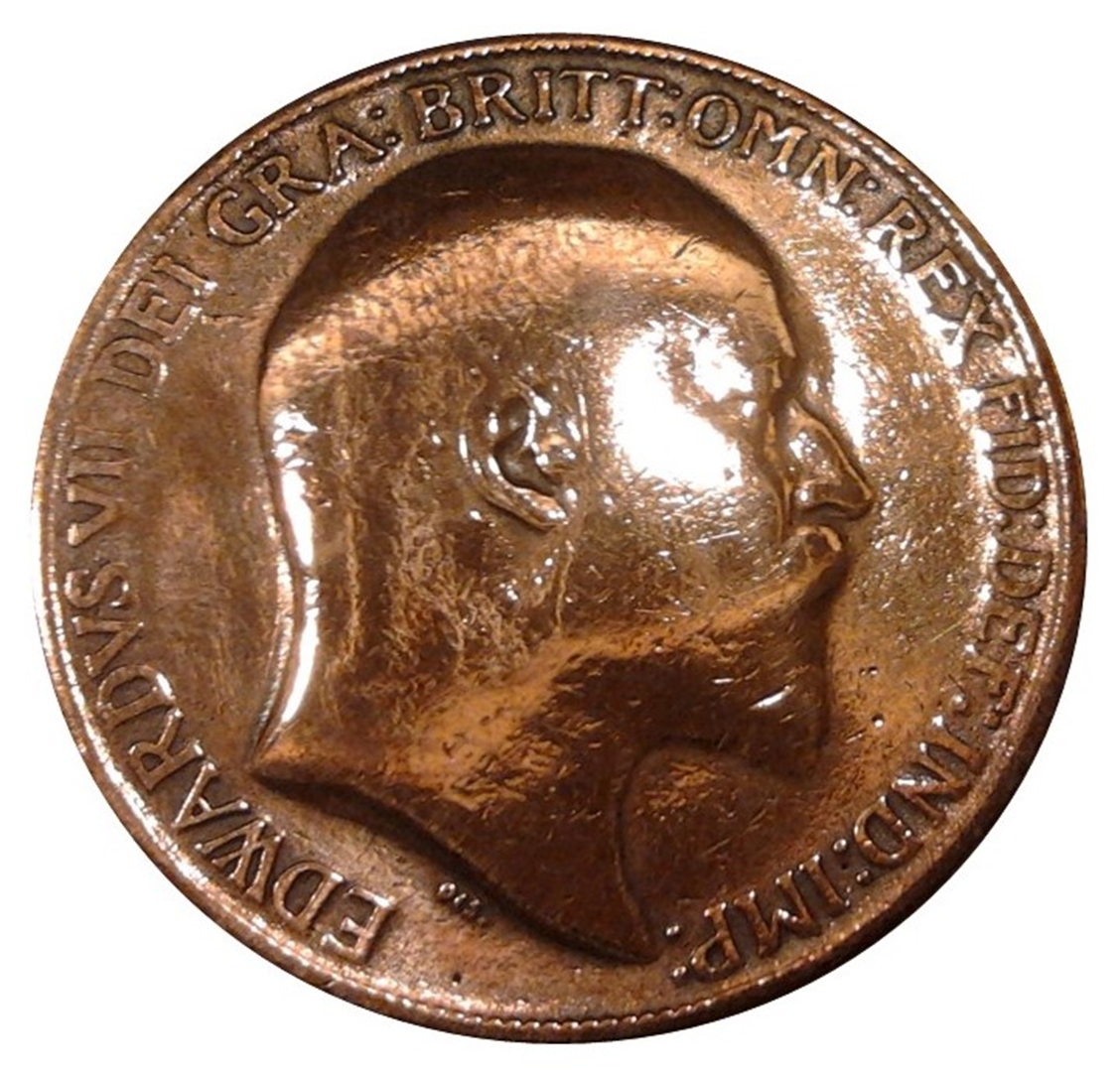 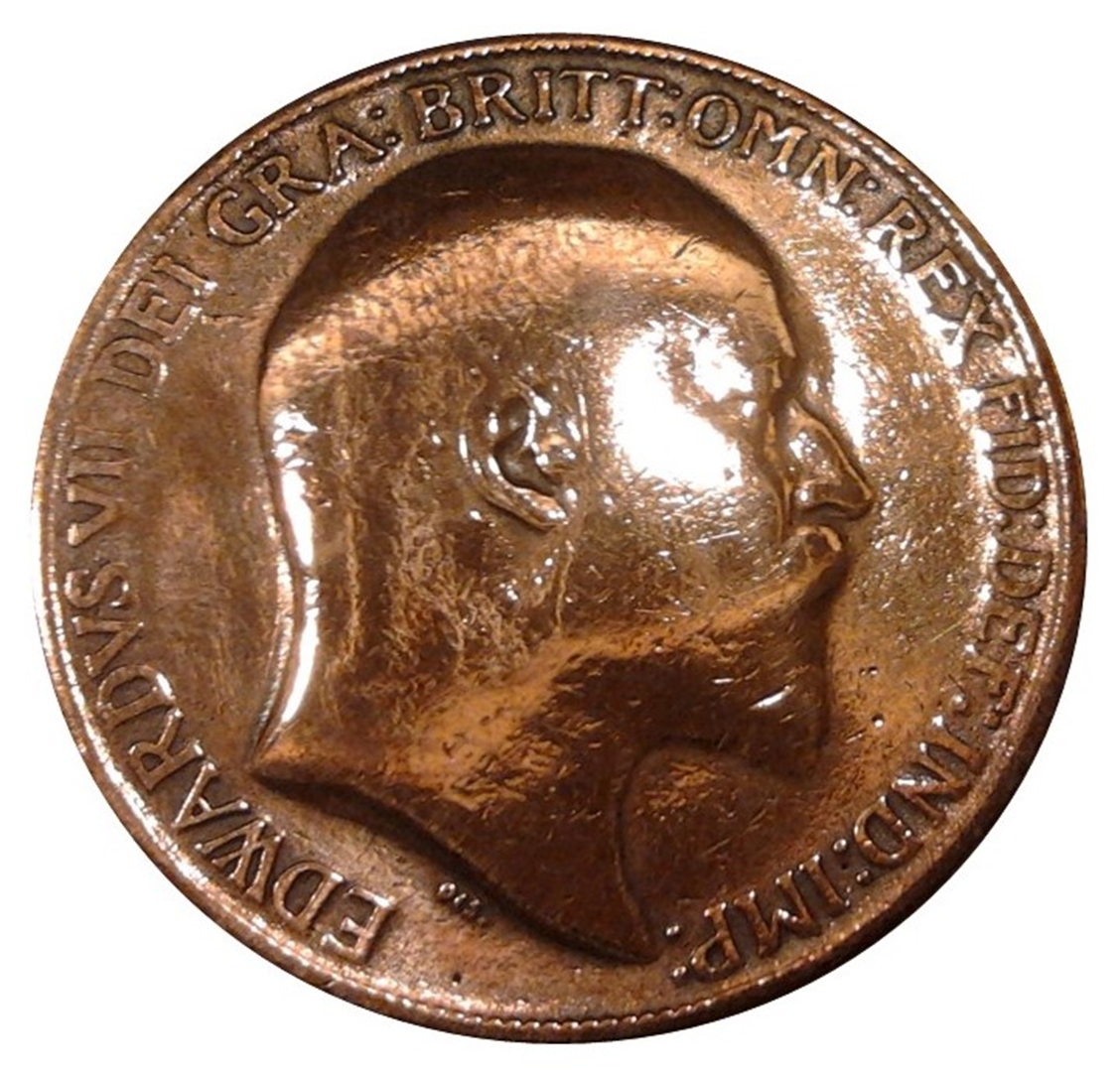 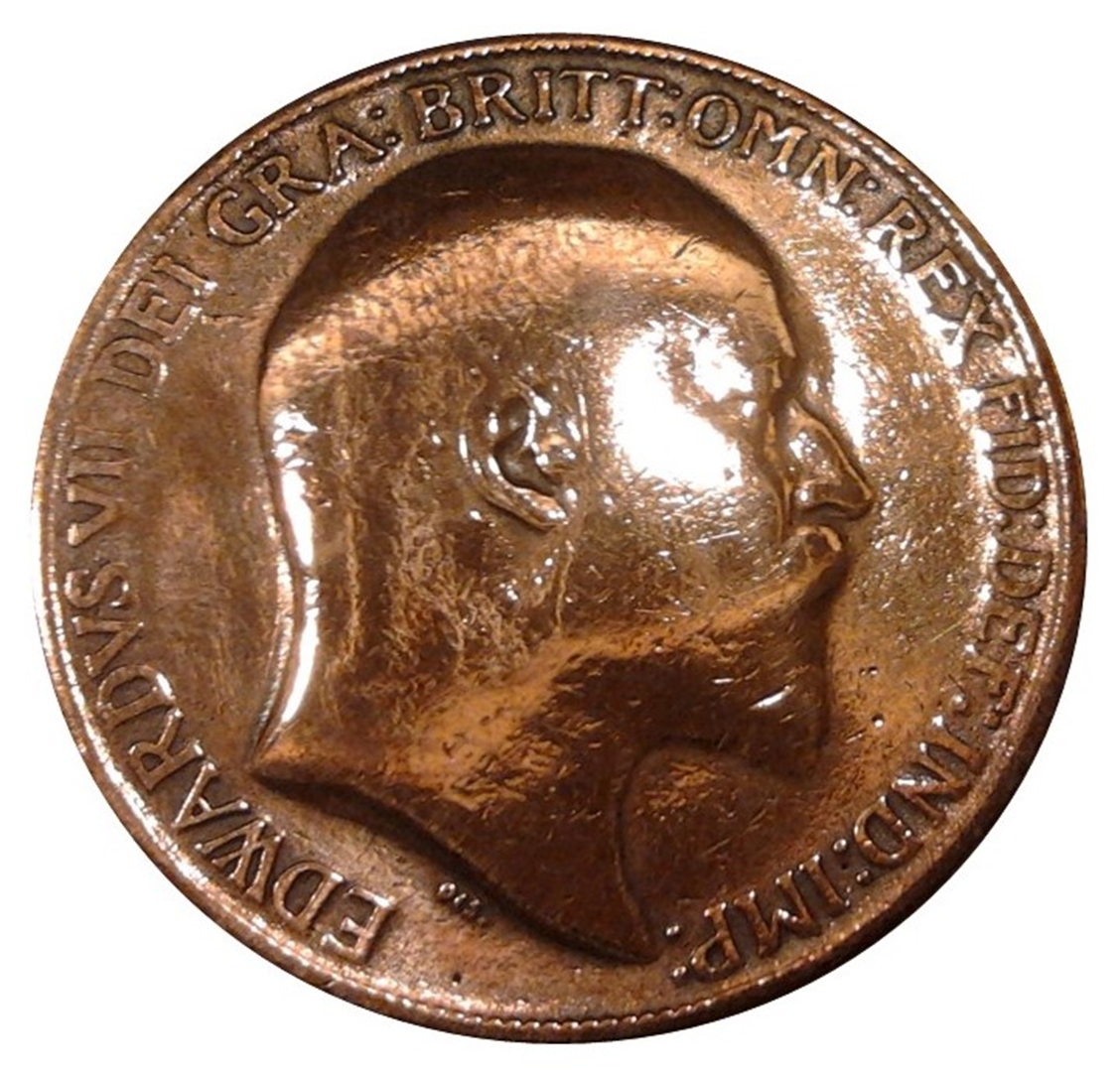 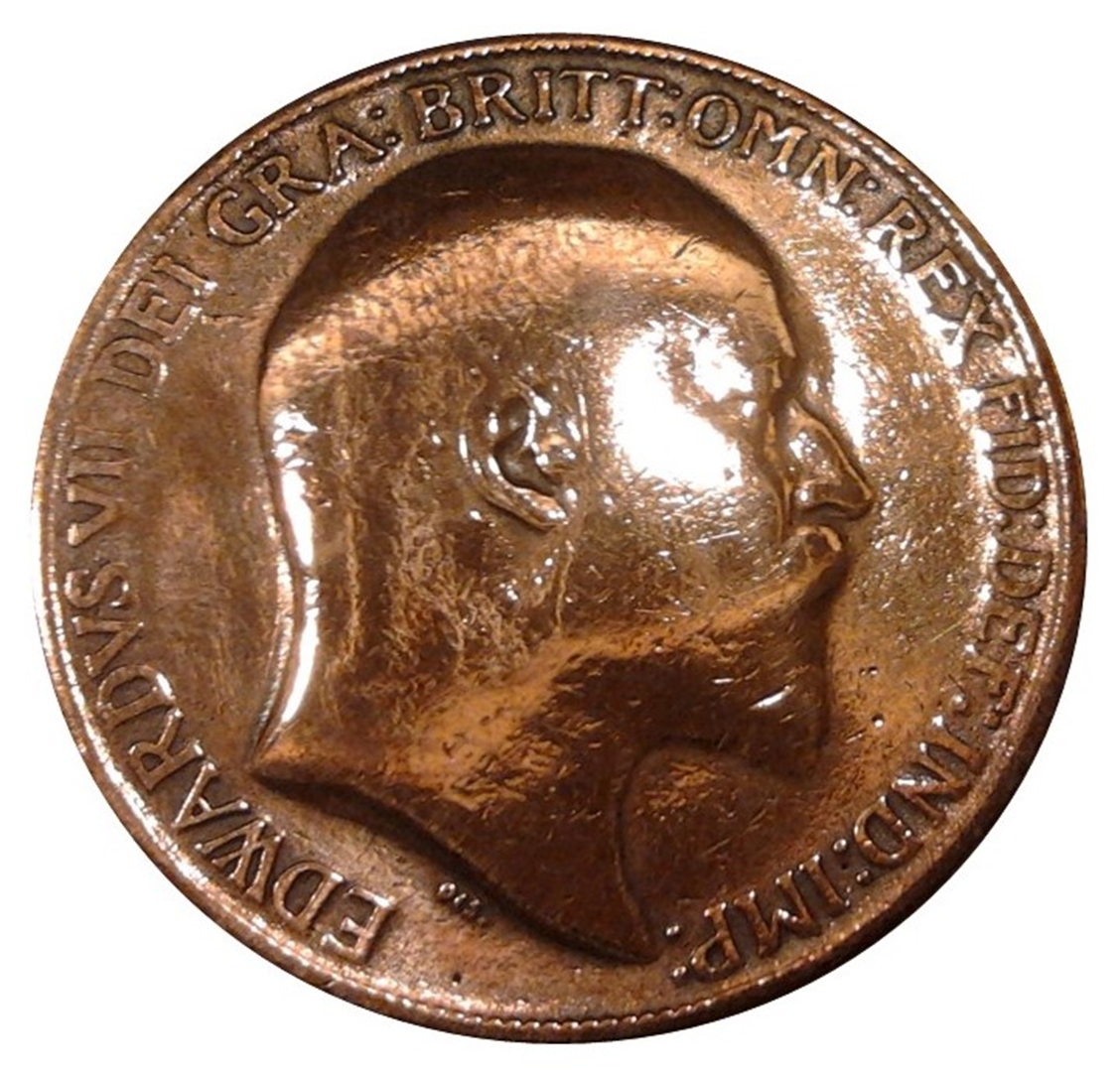 ten
twenty
fifteen
five
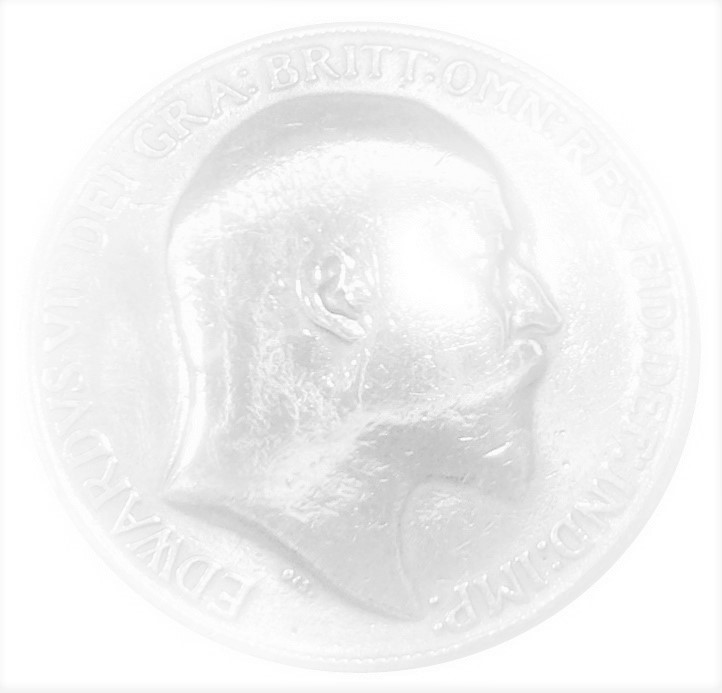 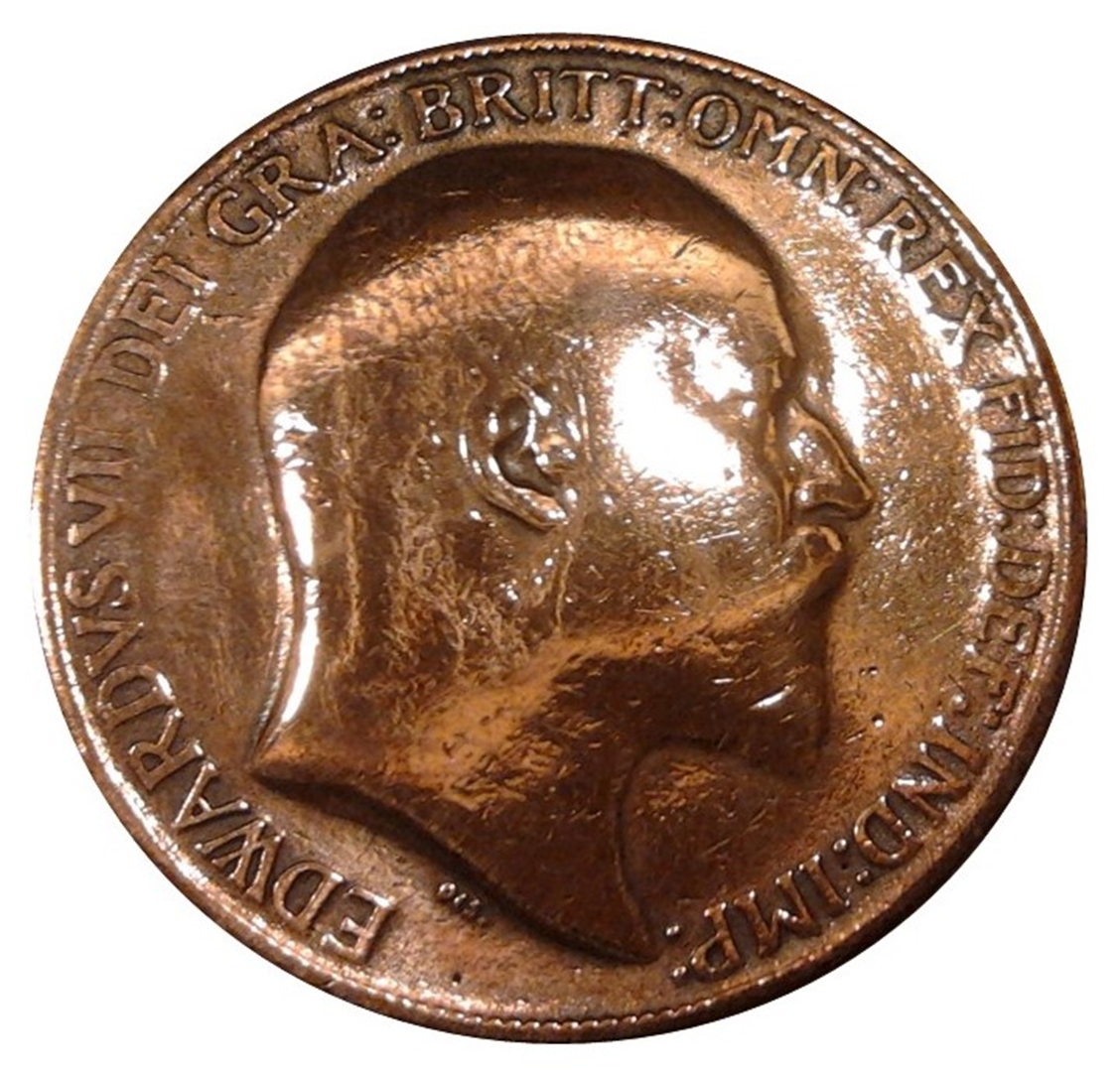 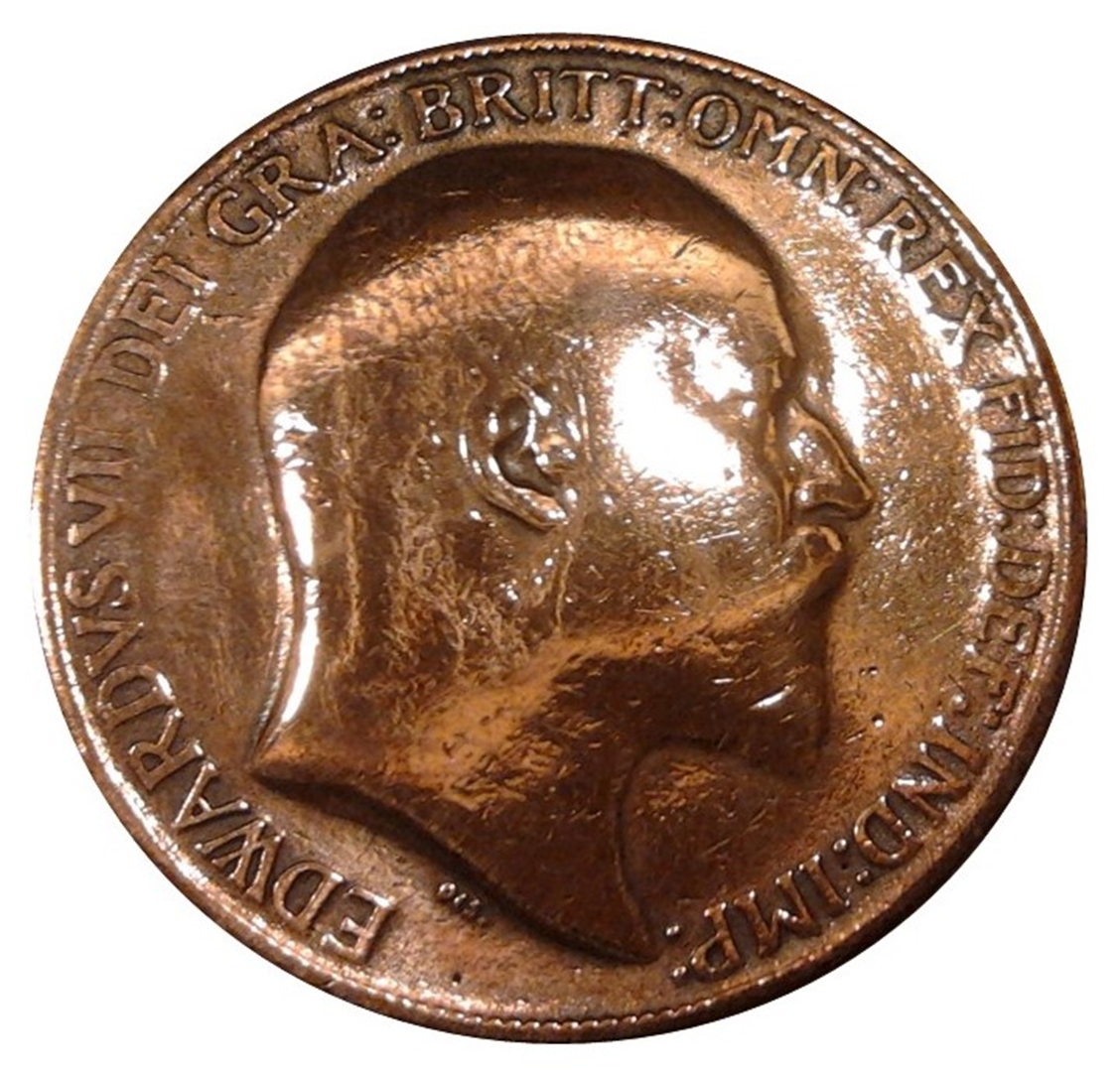 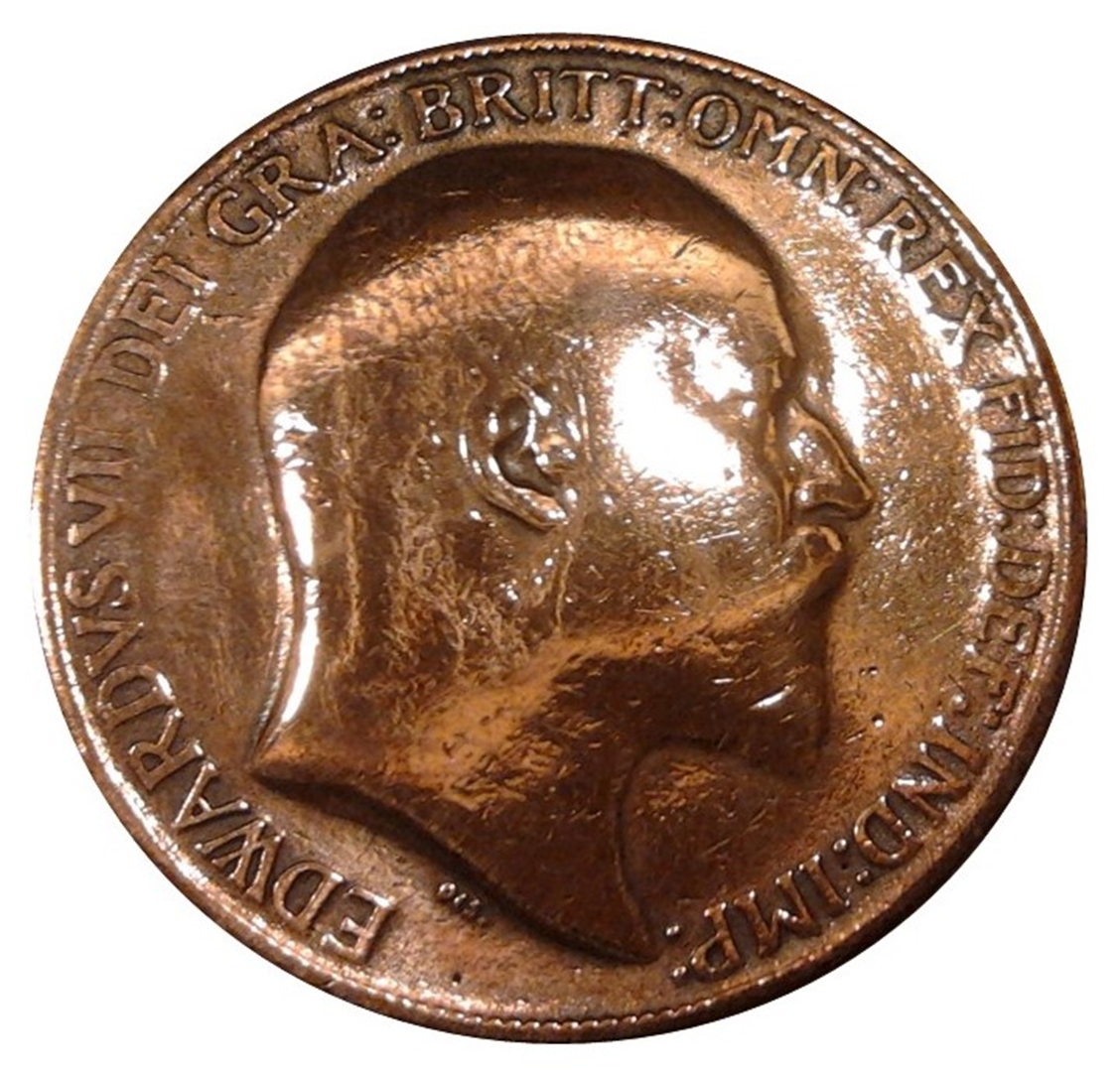 nineteen
nine
fourteen
four
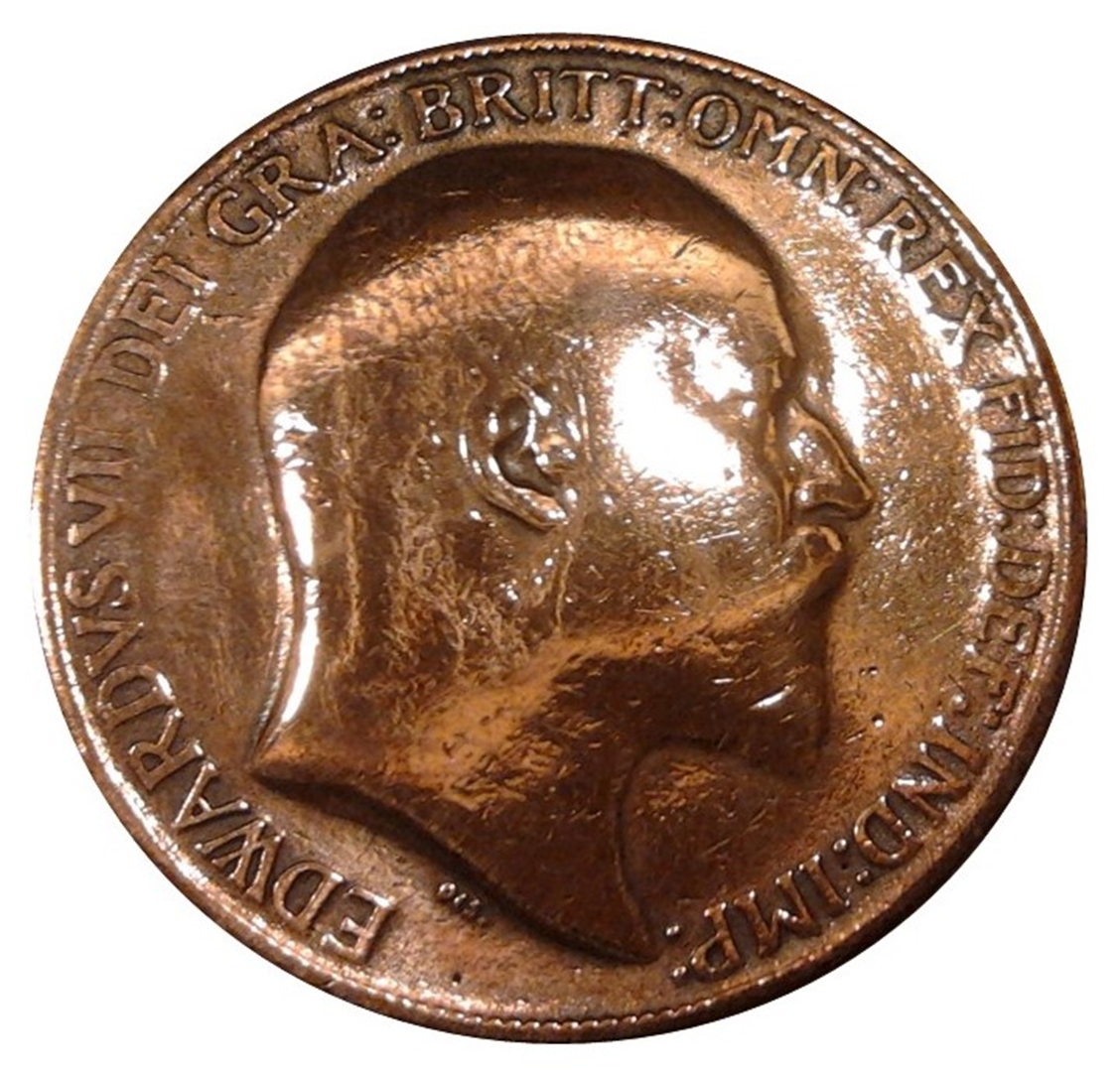 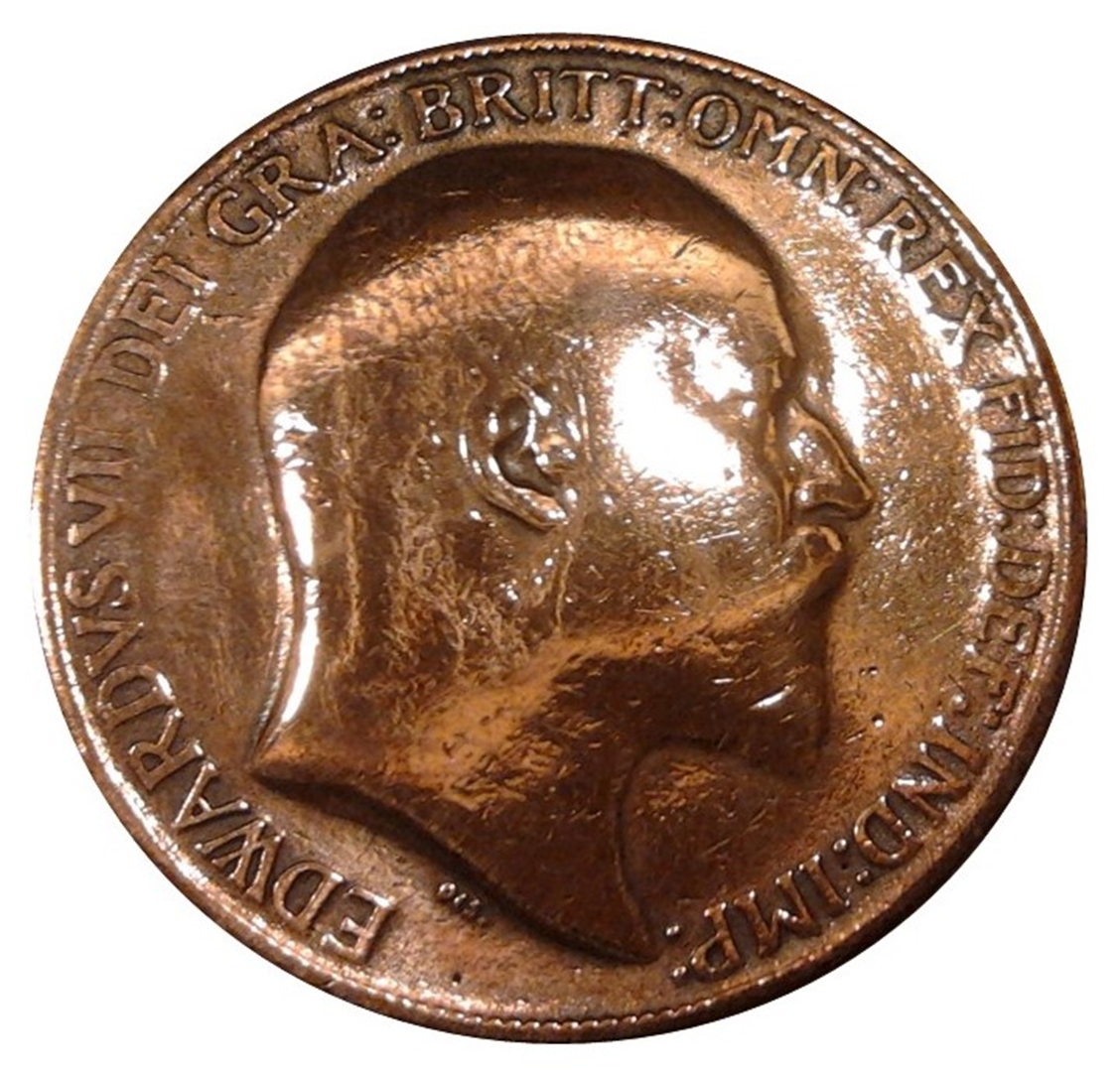 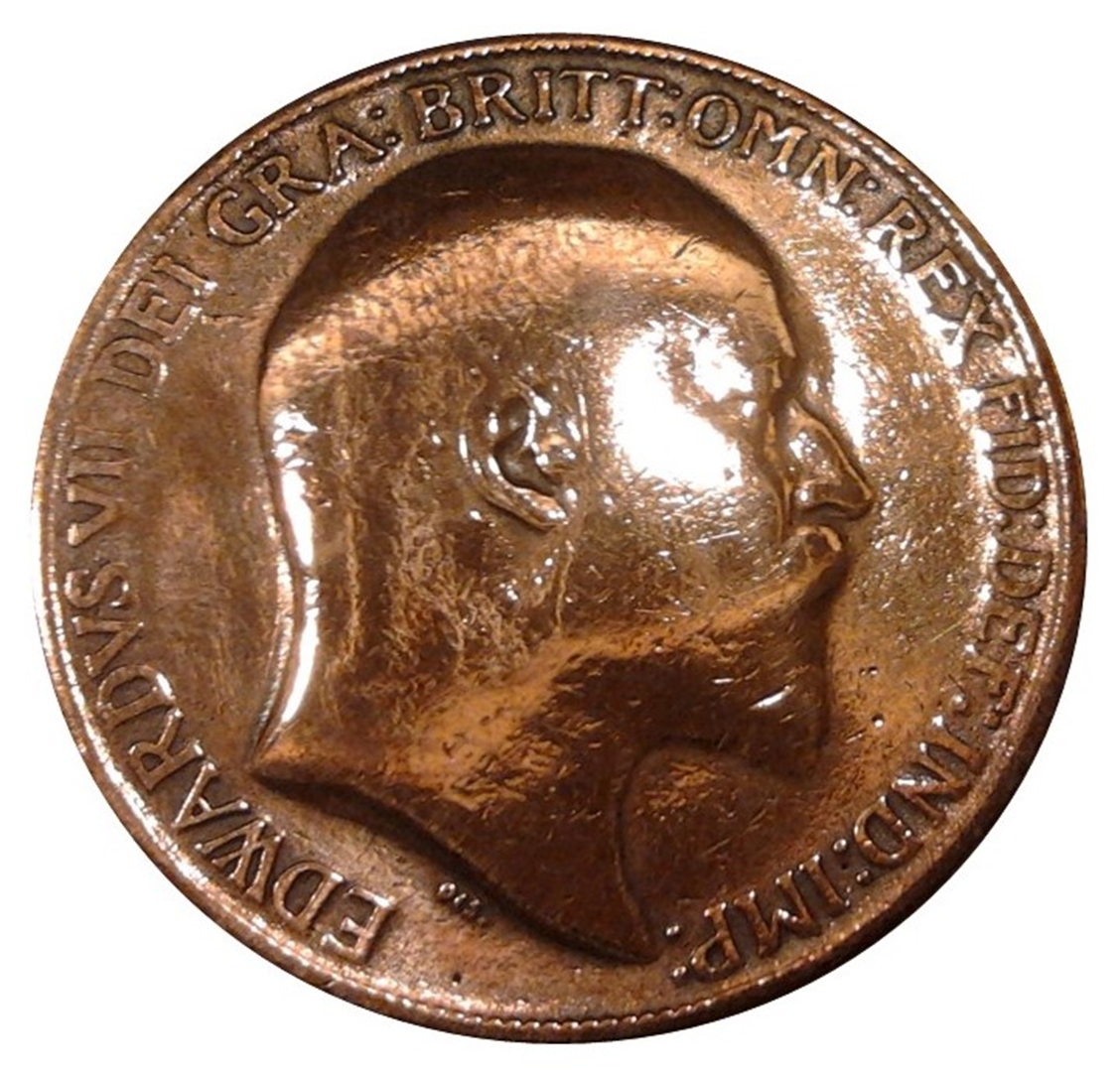 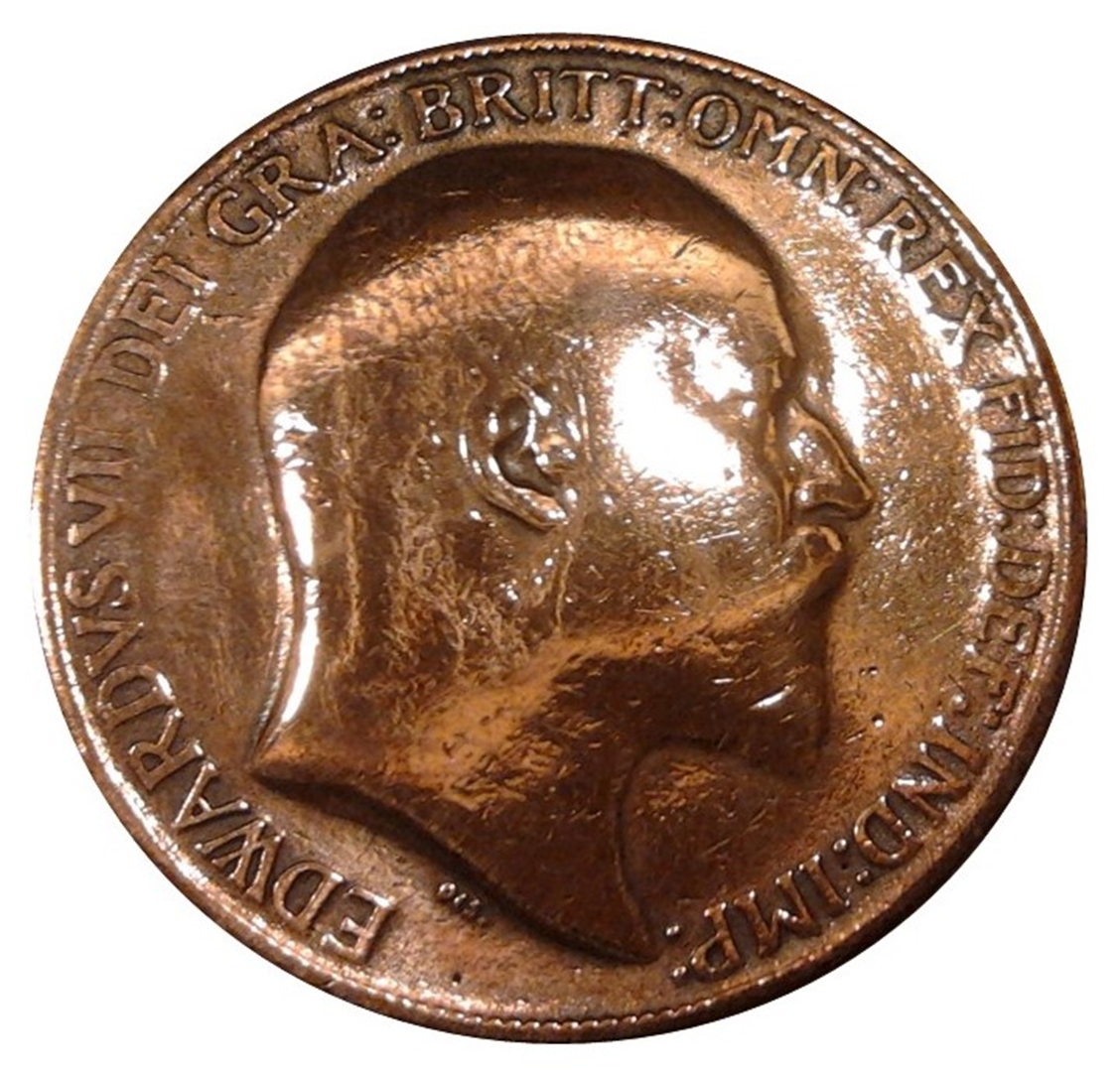 thirteen
eight
eighteen
three
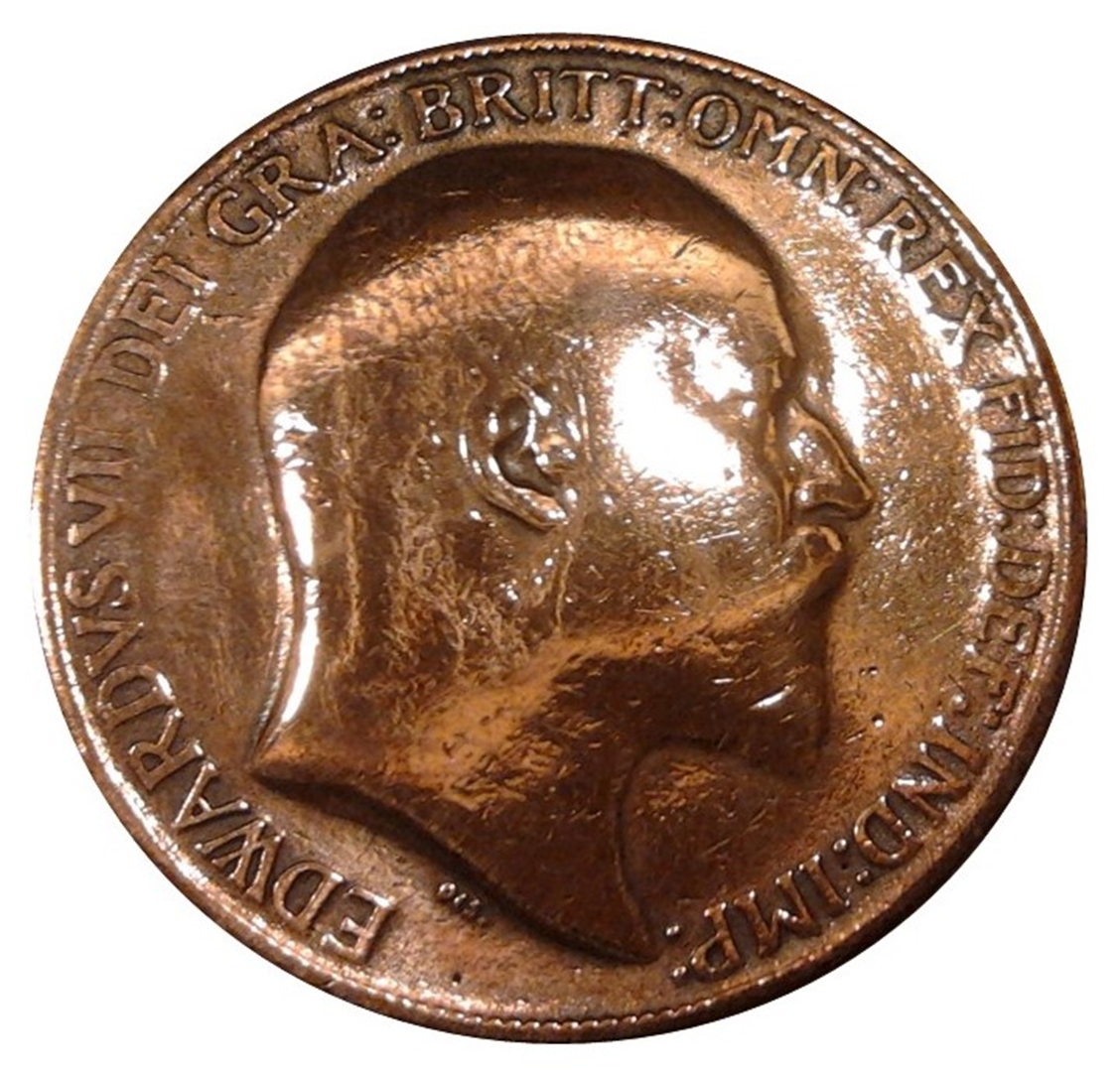 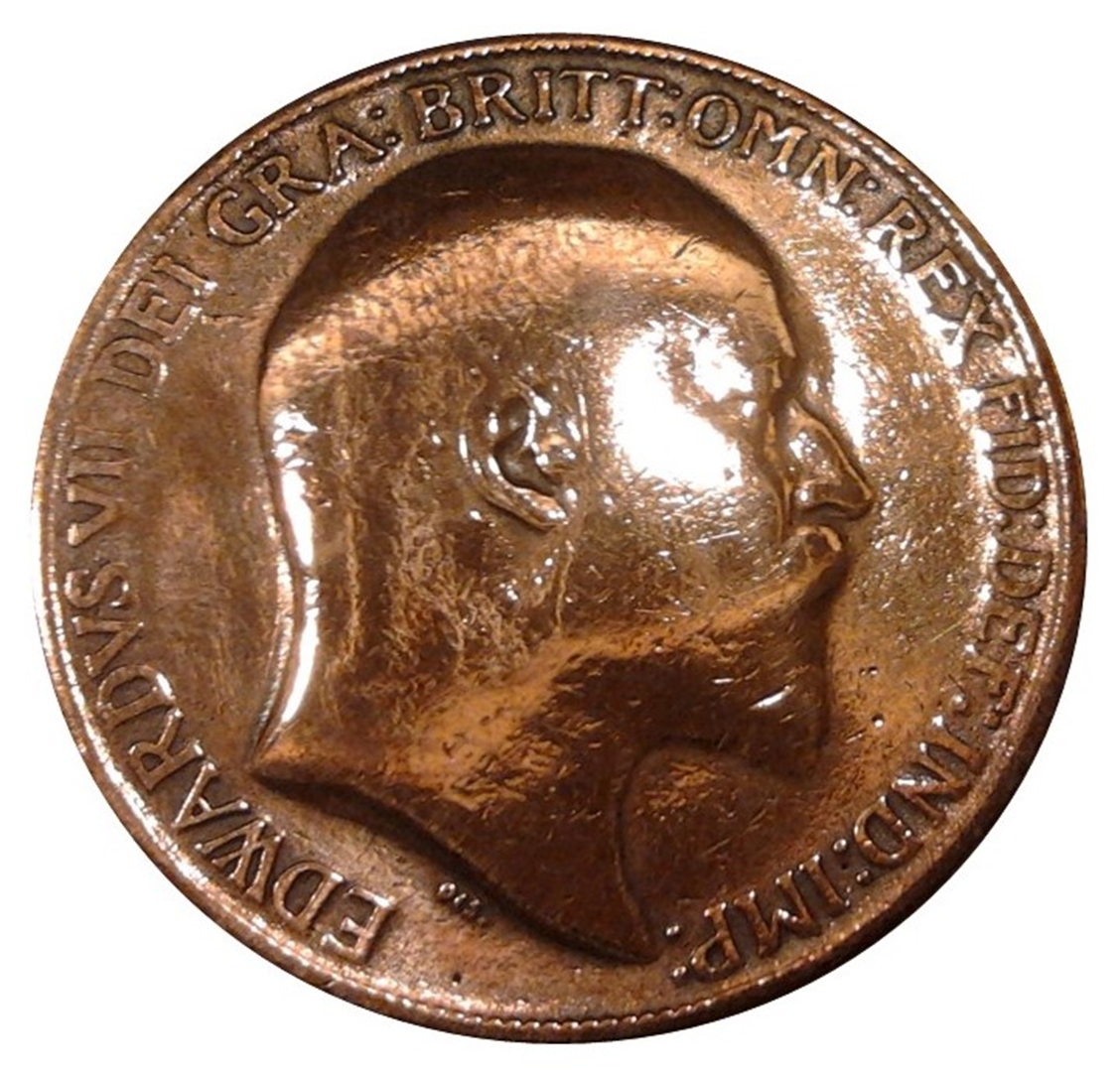 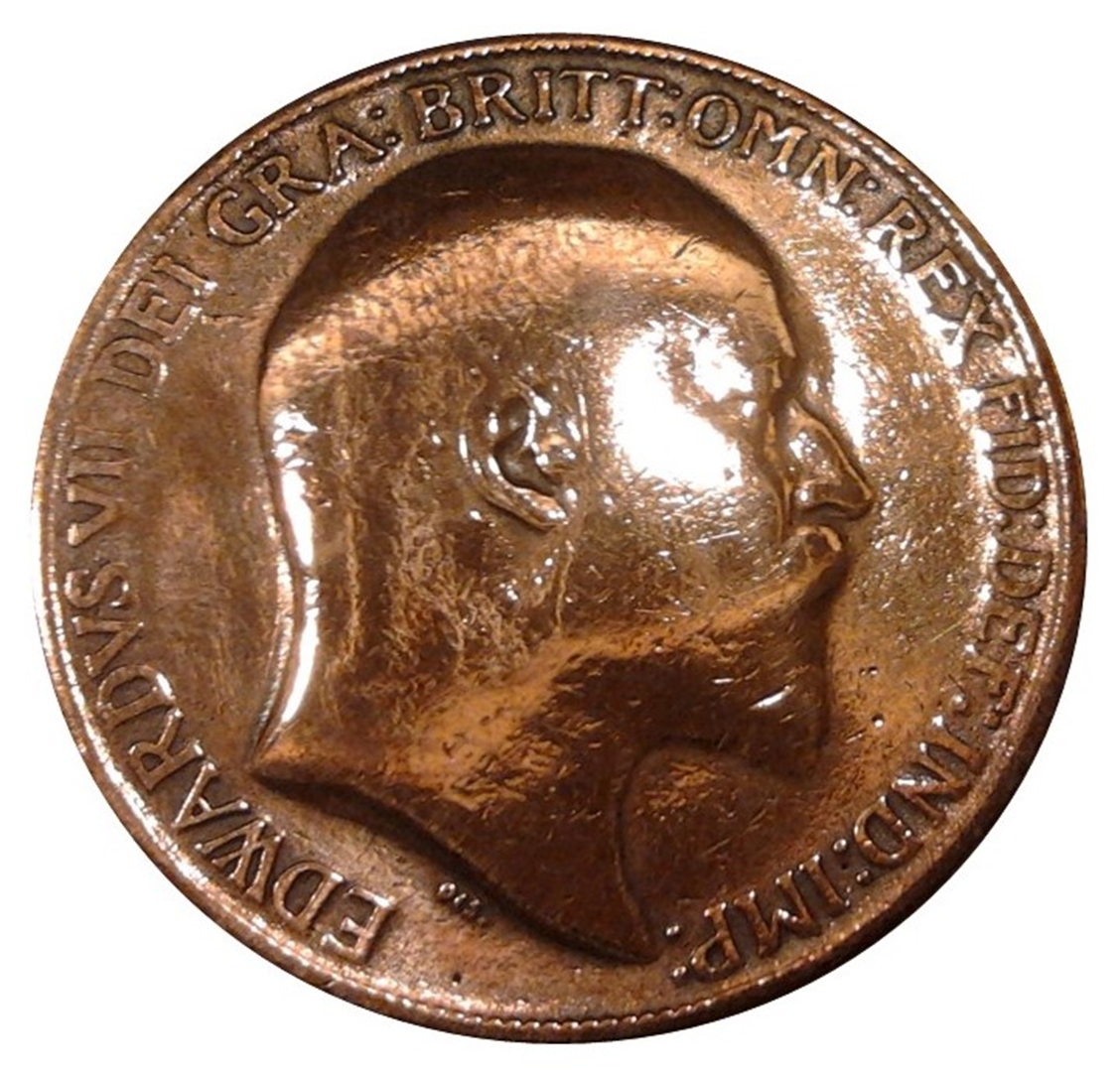 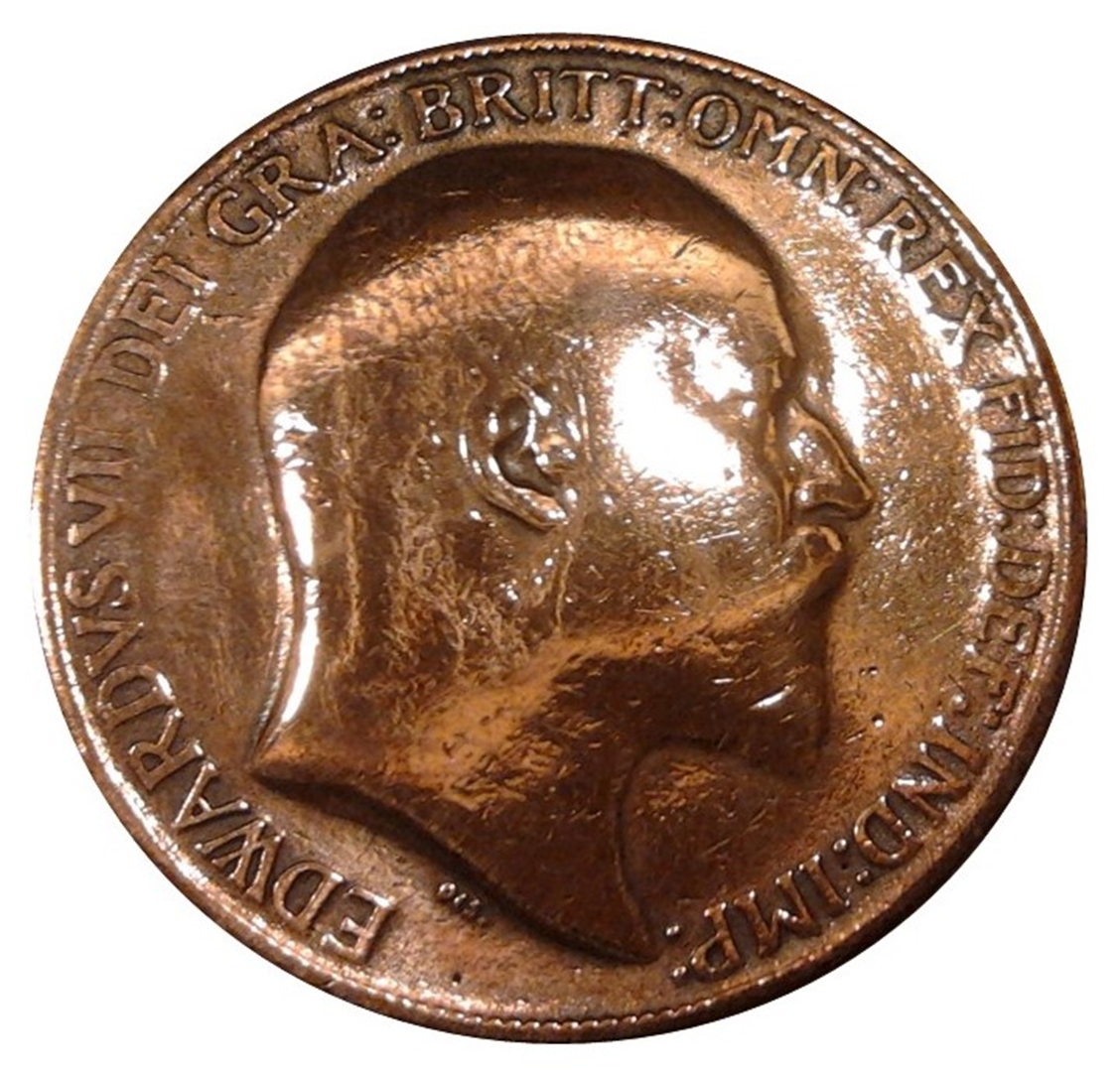 seventeen
twelve
two
seven
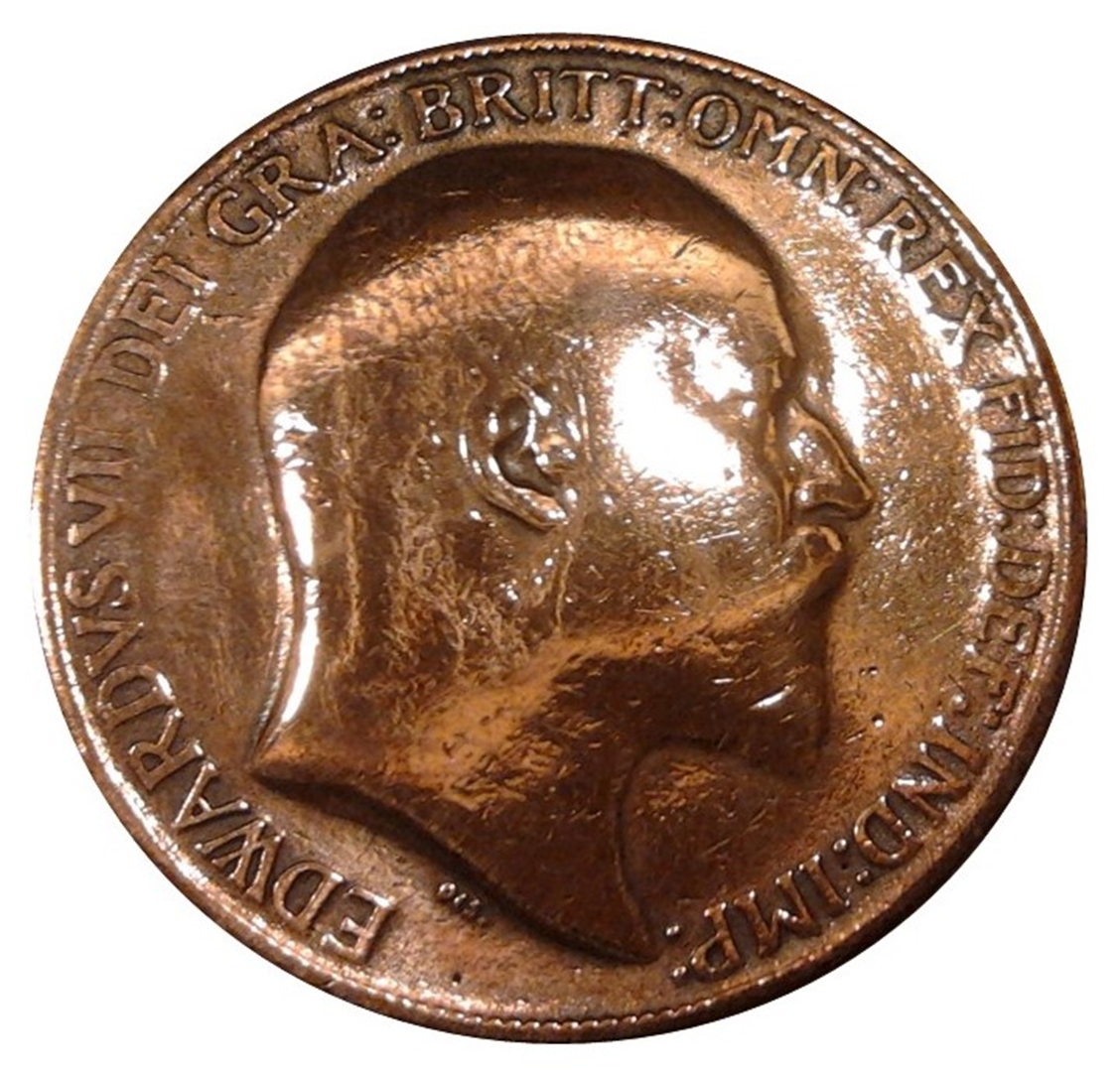 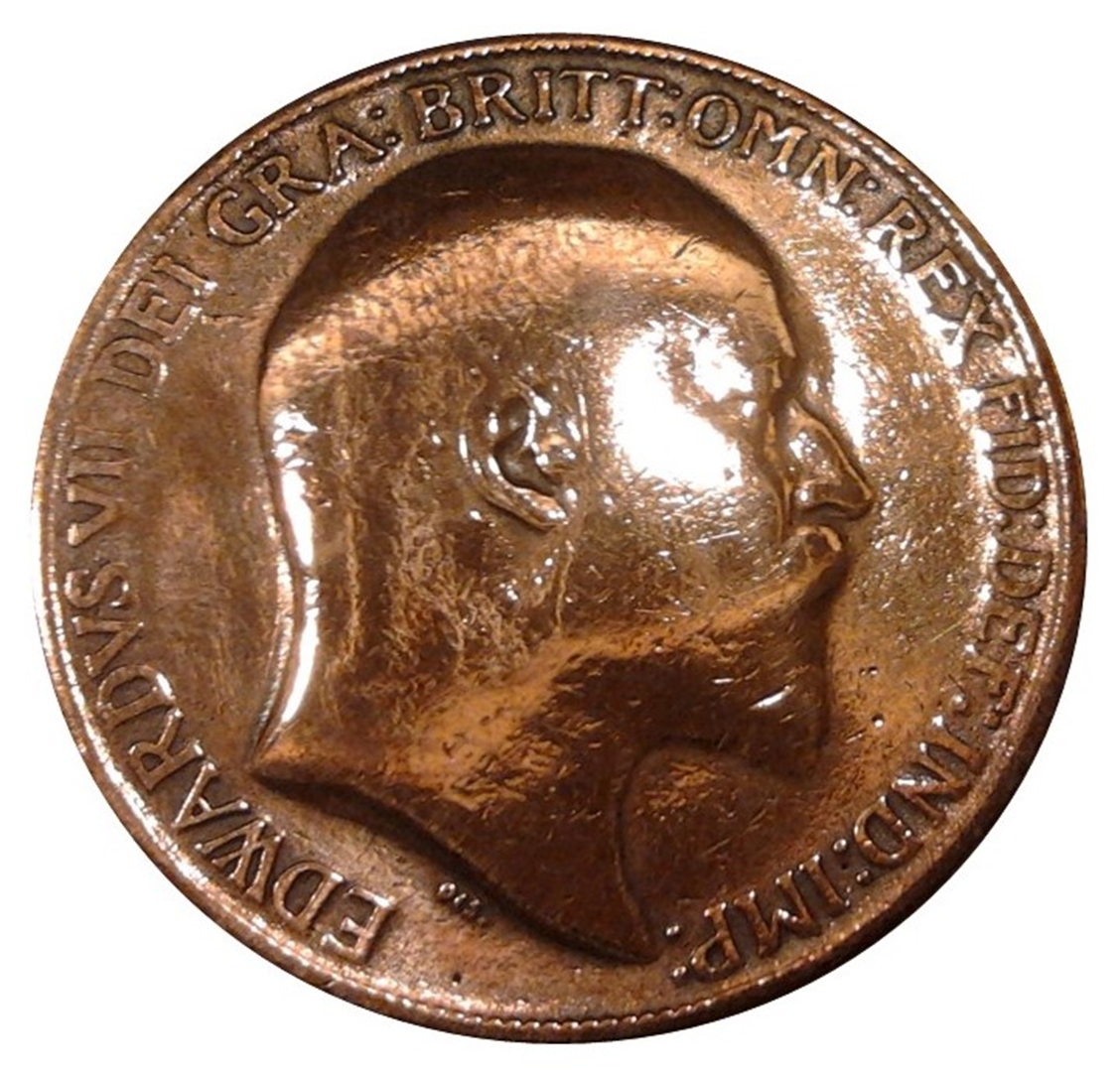 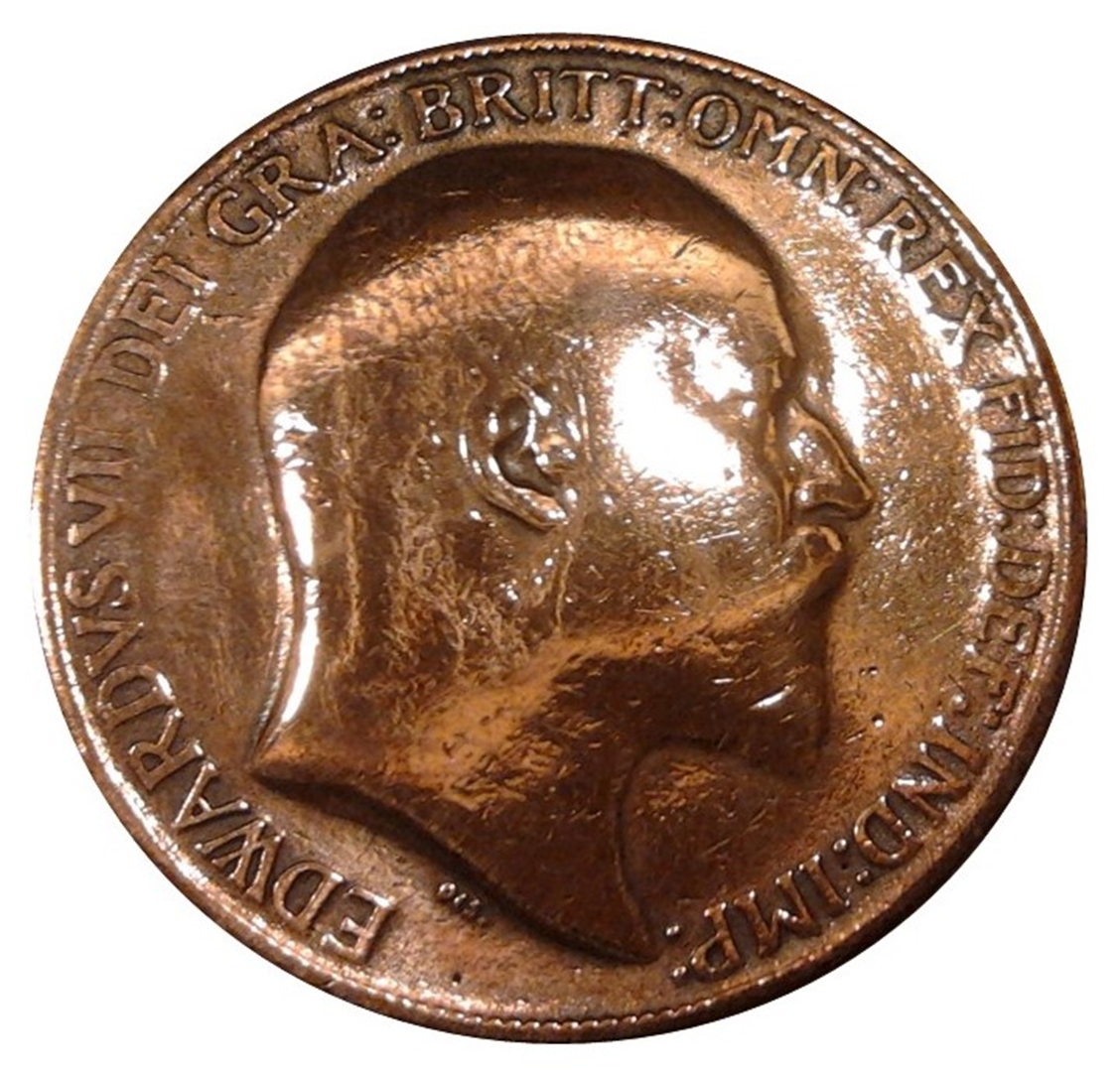 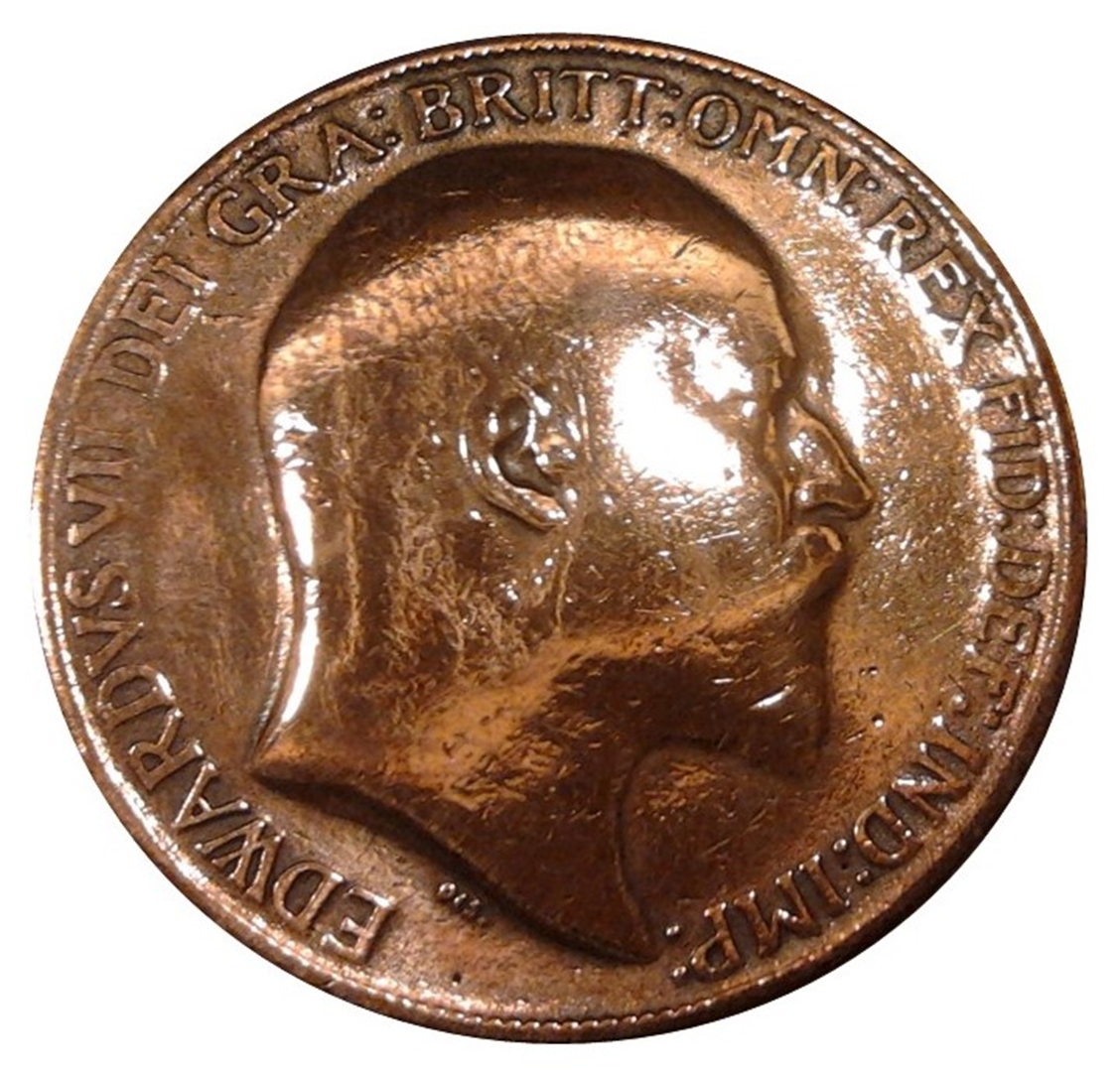 six
sixteen
eleven
one
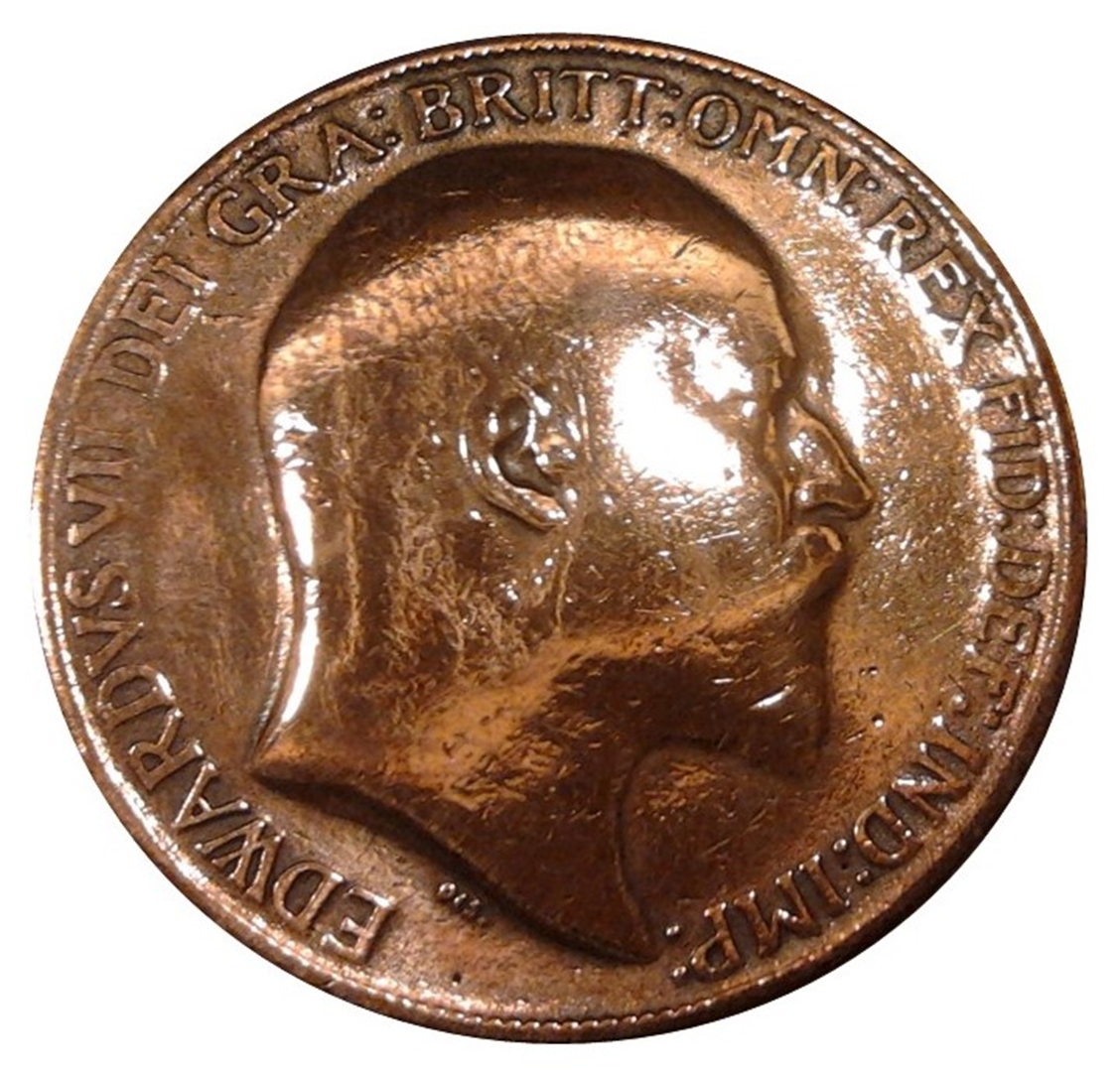 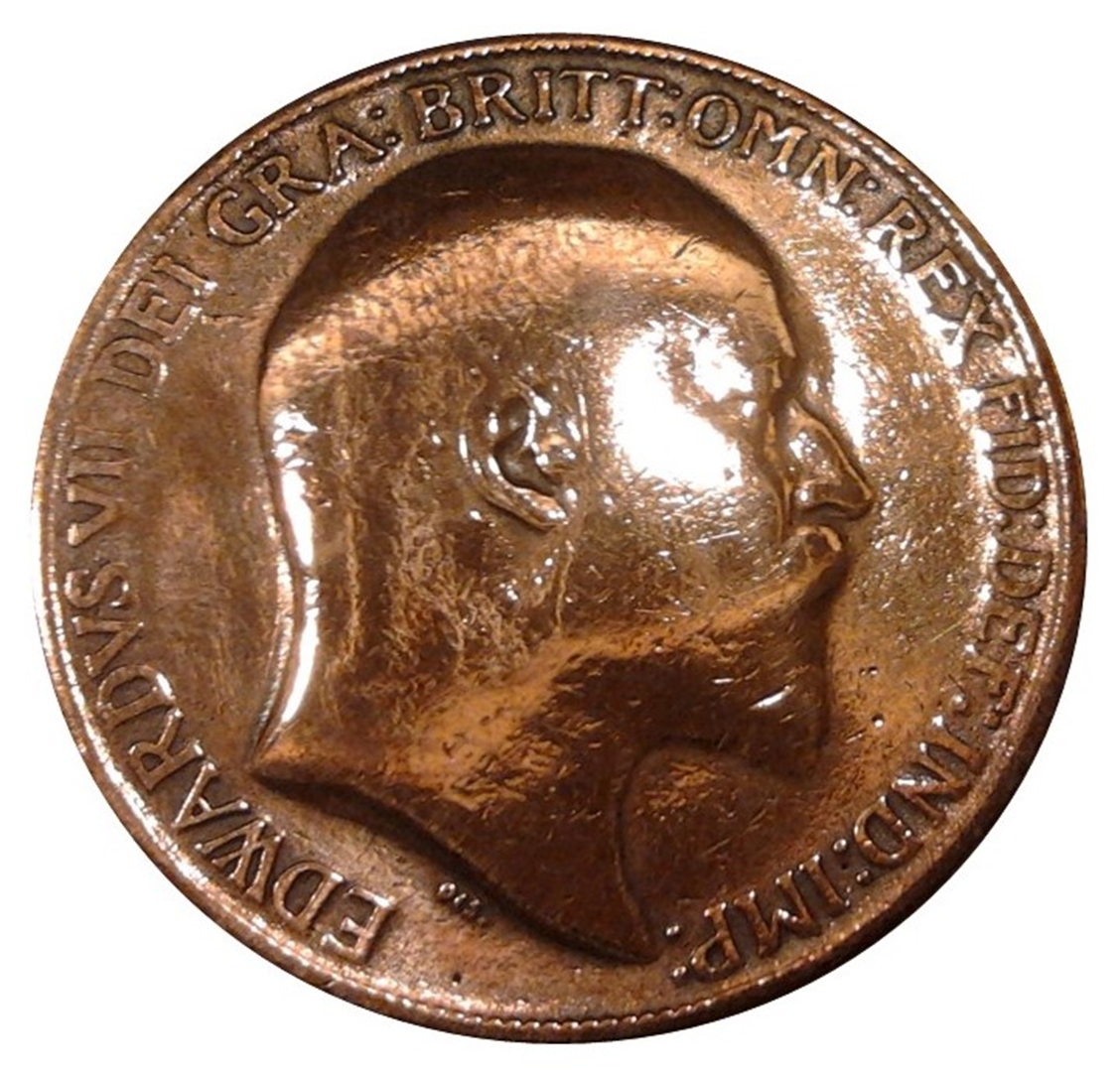 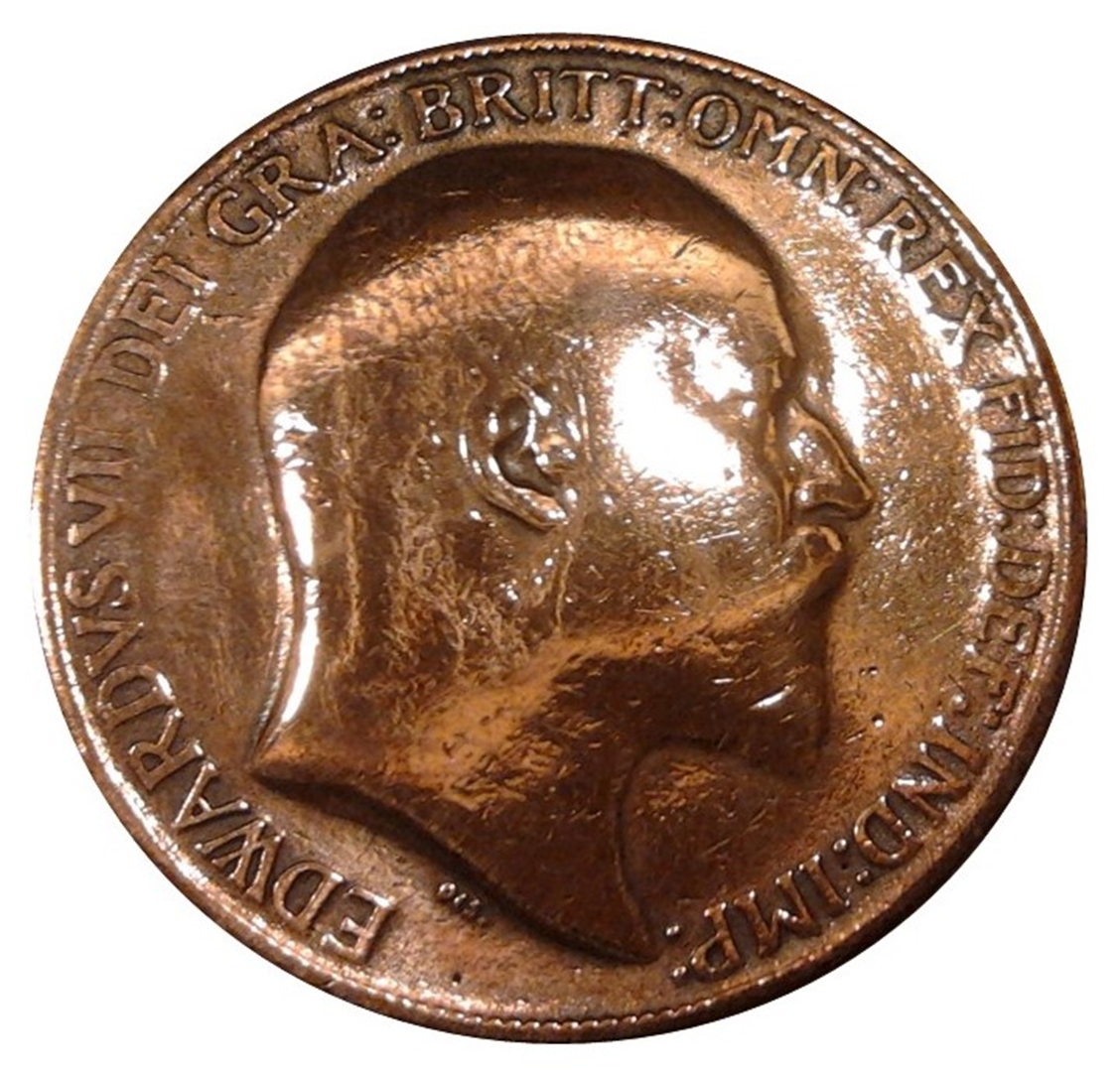 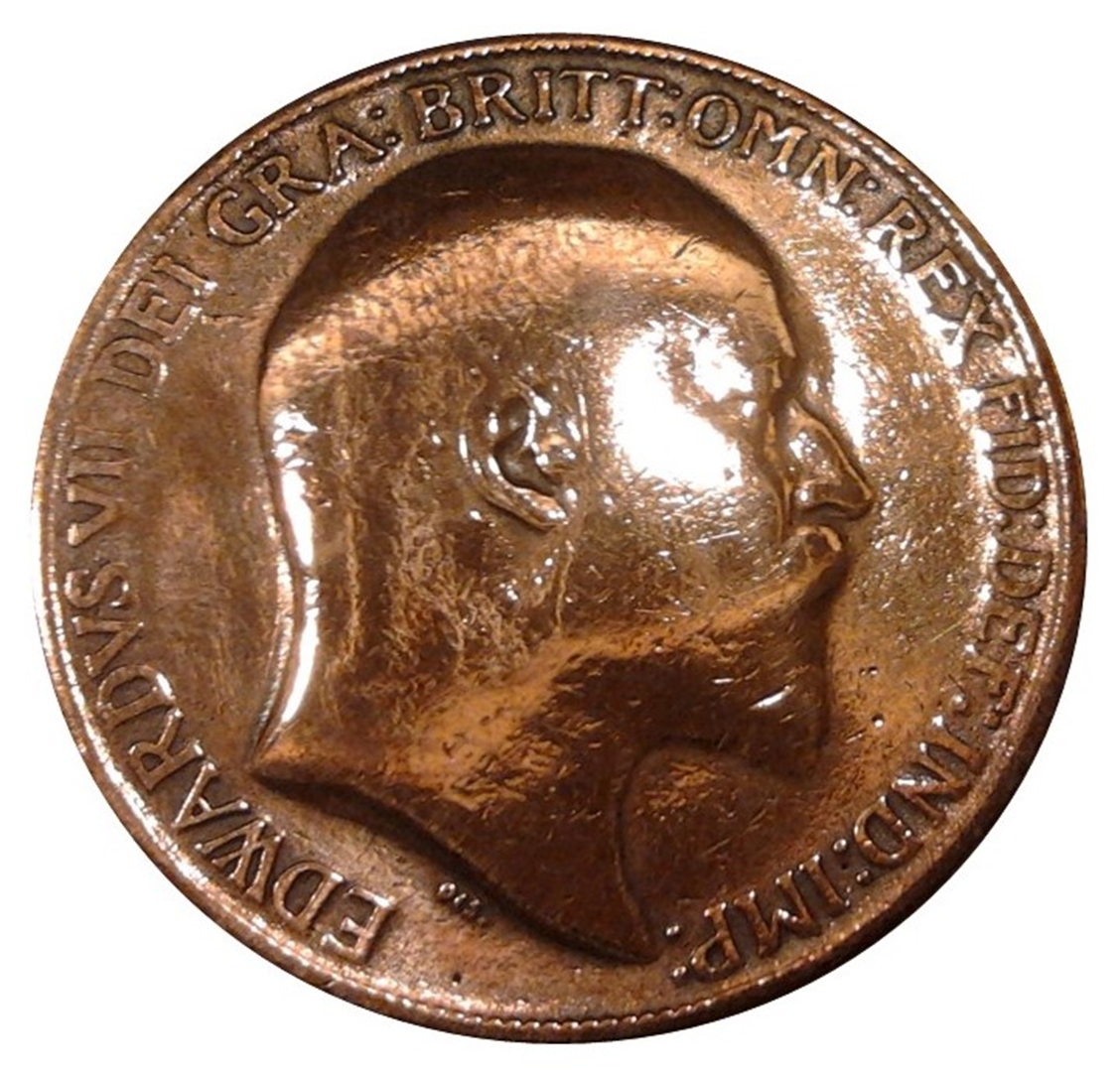 ten
twenty
fifteen
five
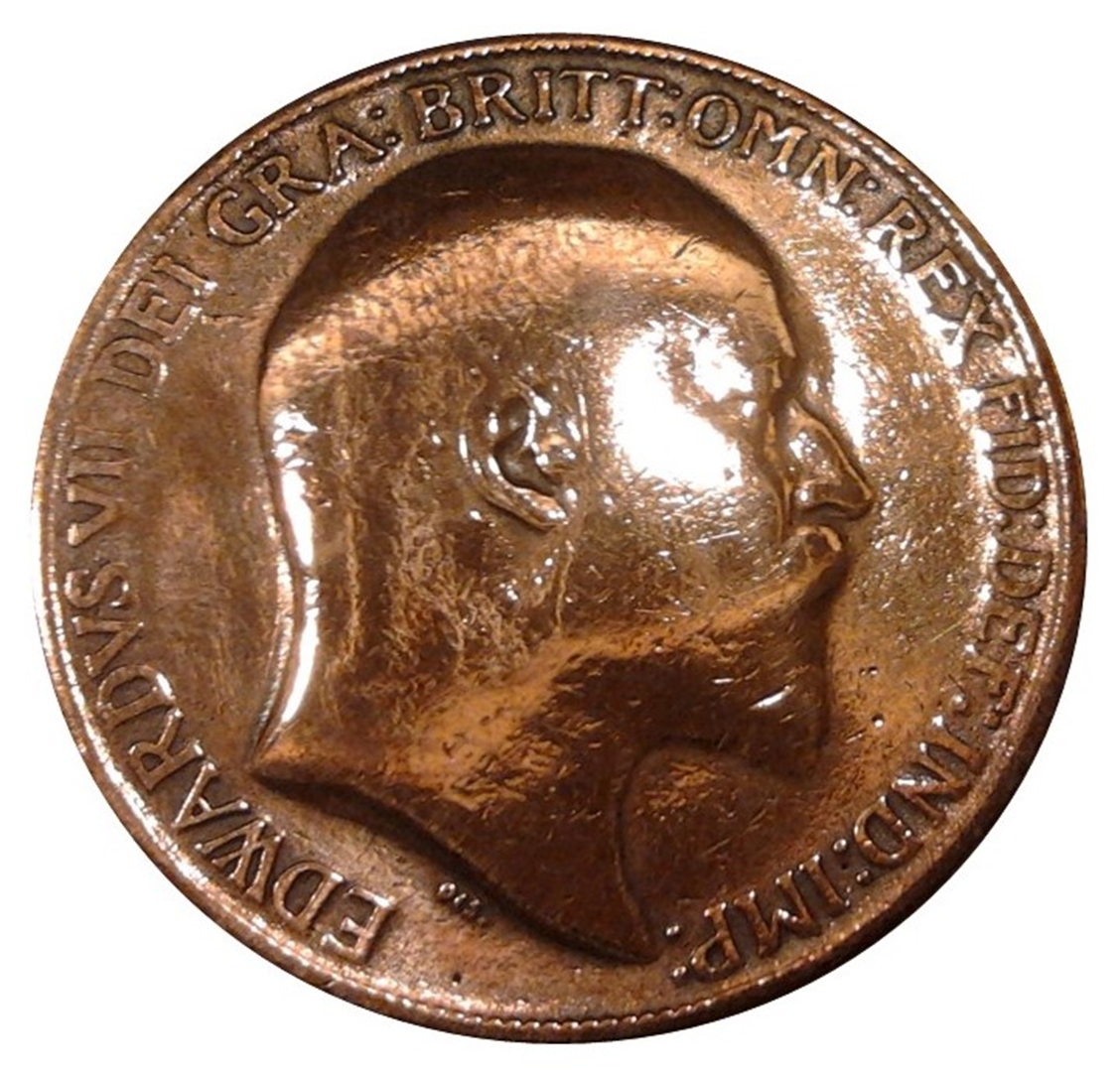 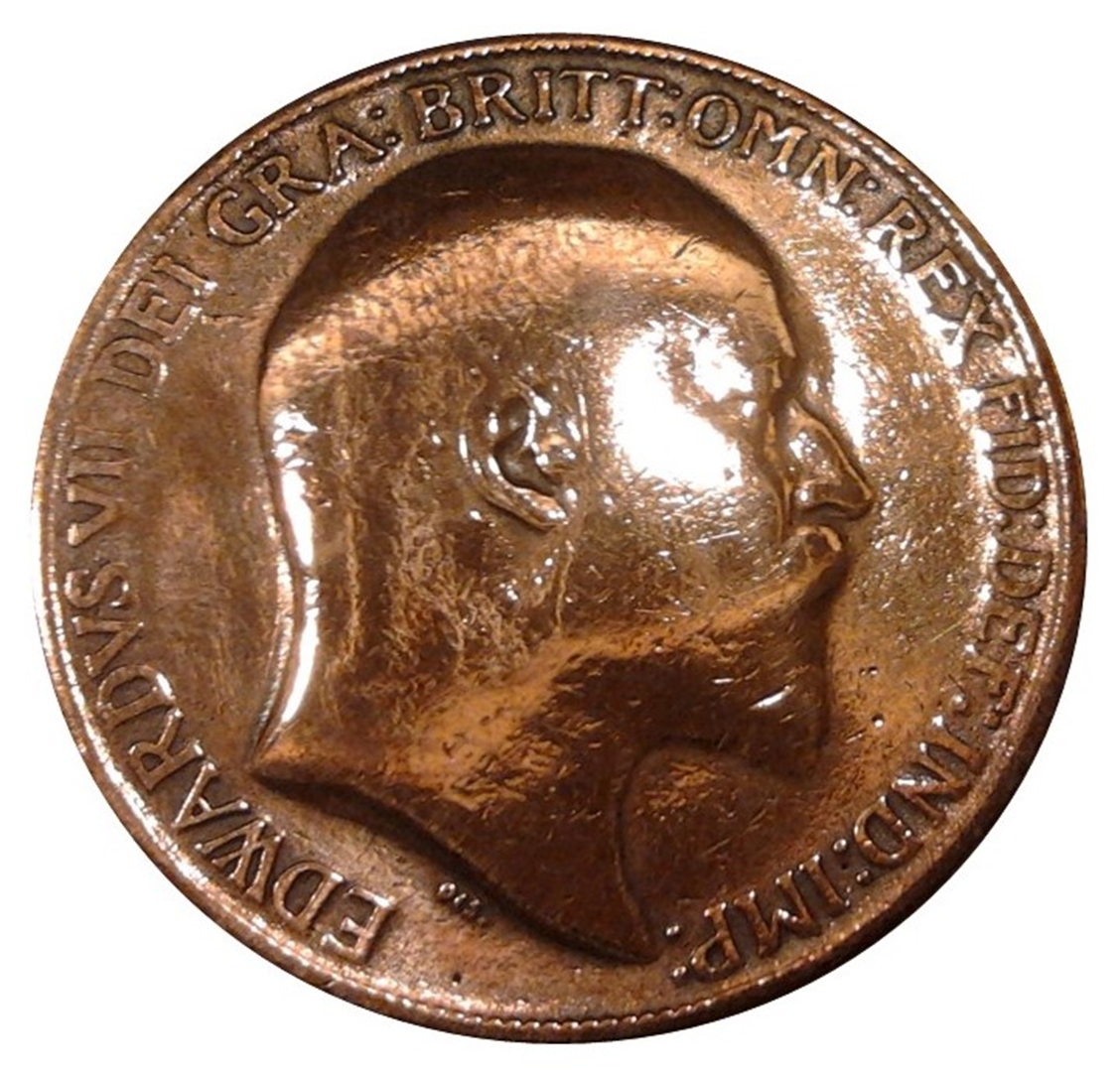 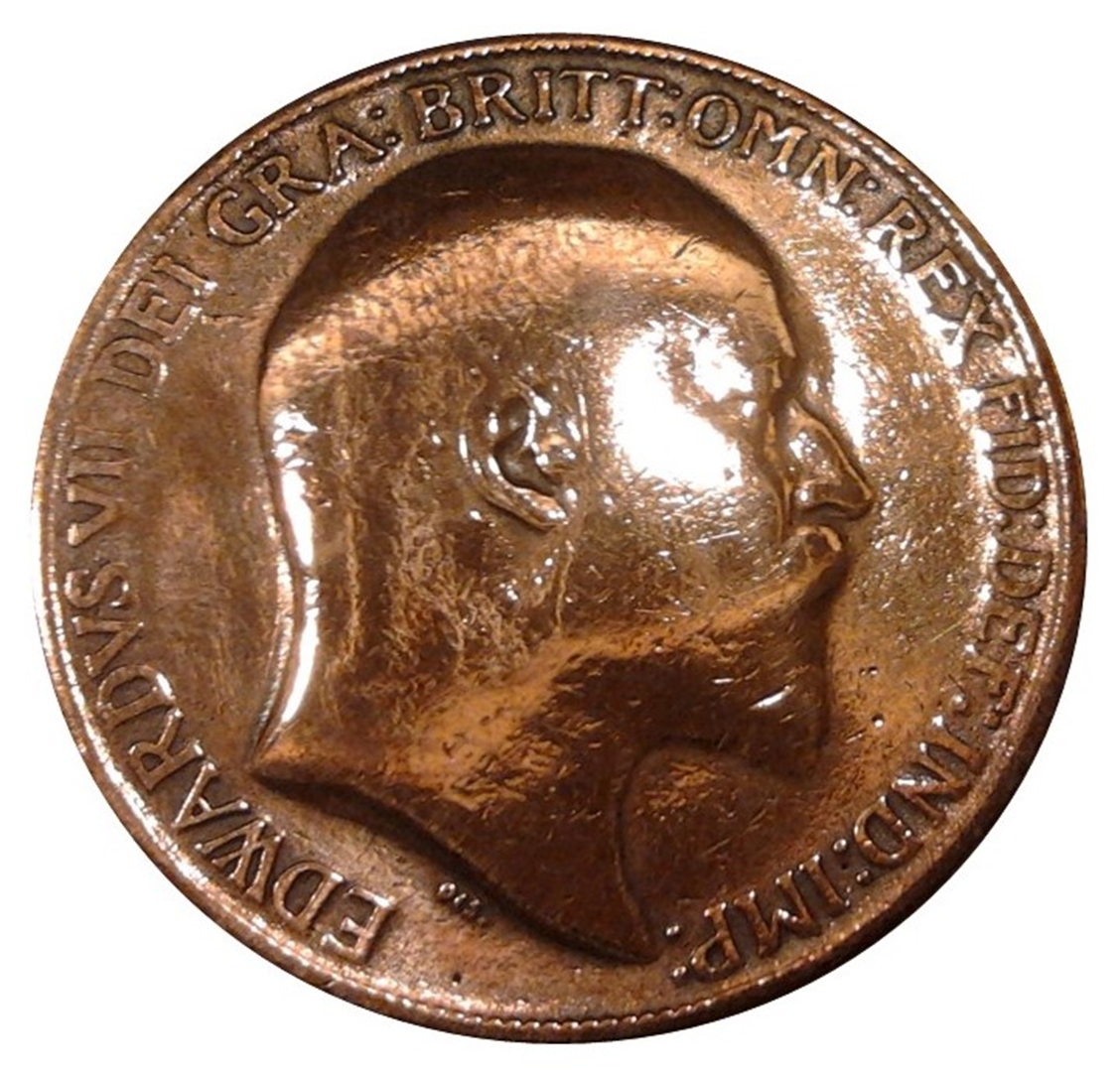 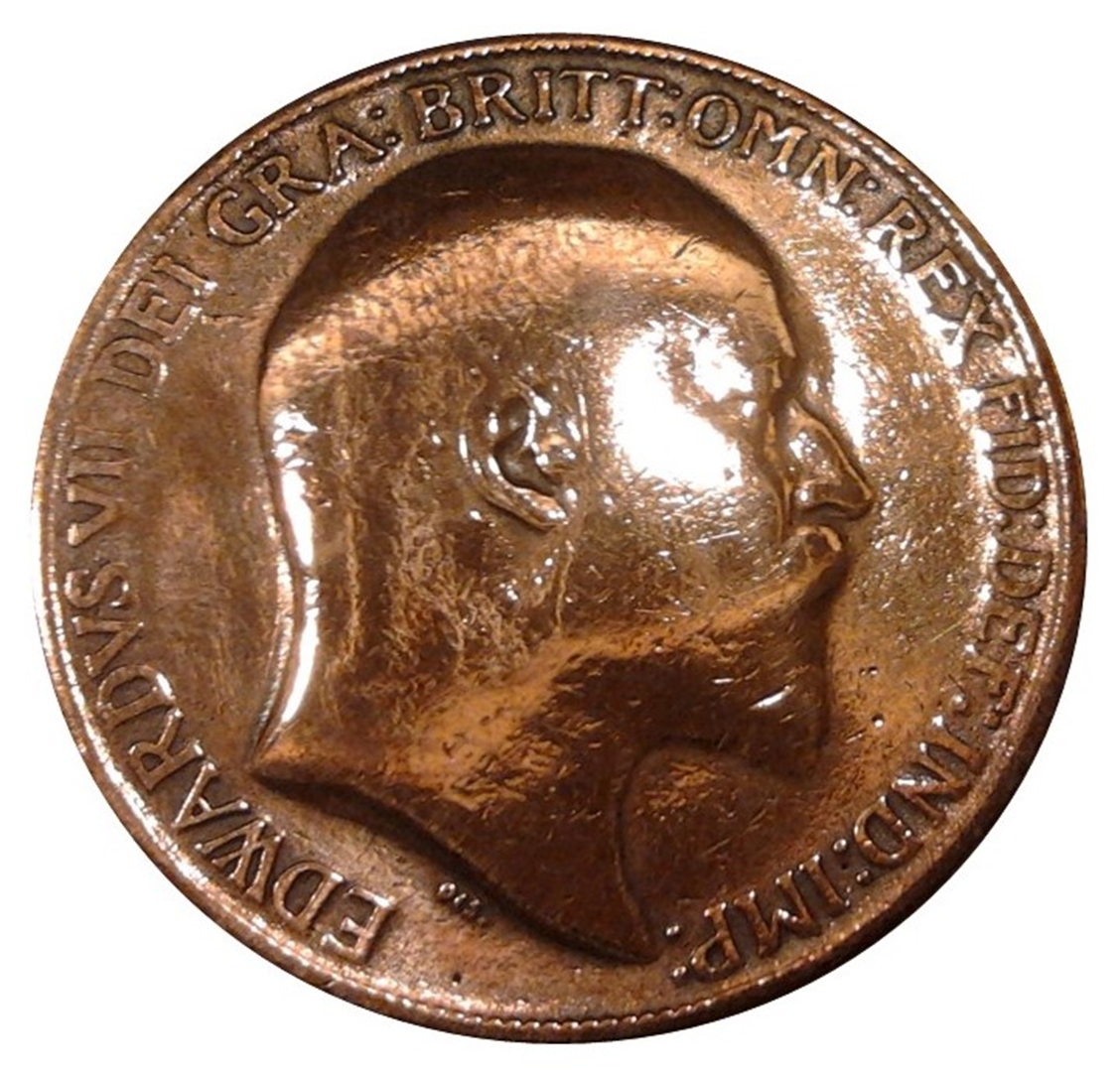 nineteen
nine
fourteen
four
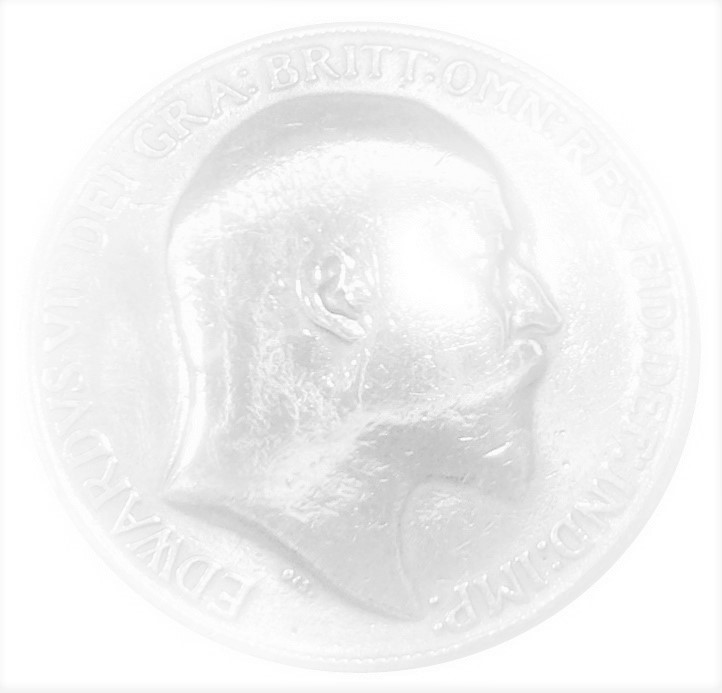 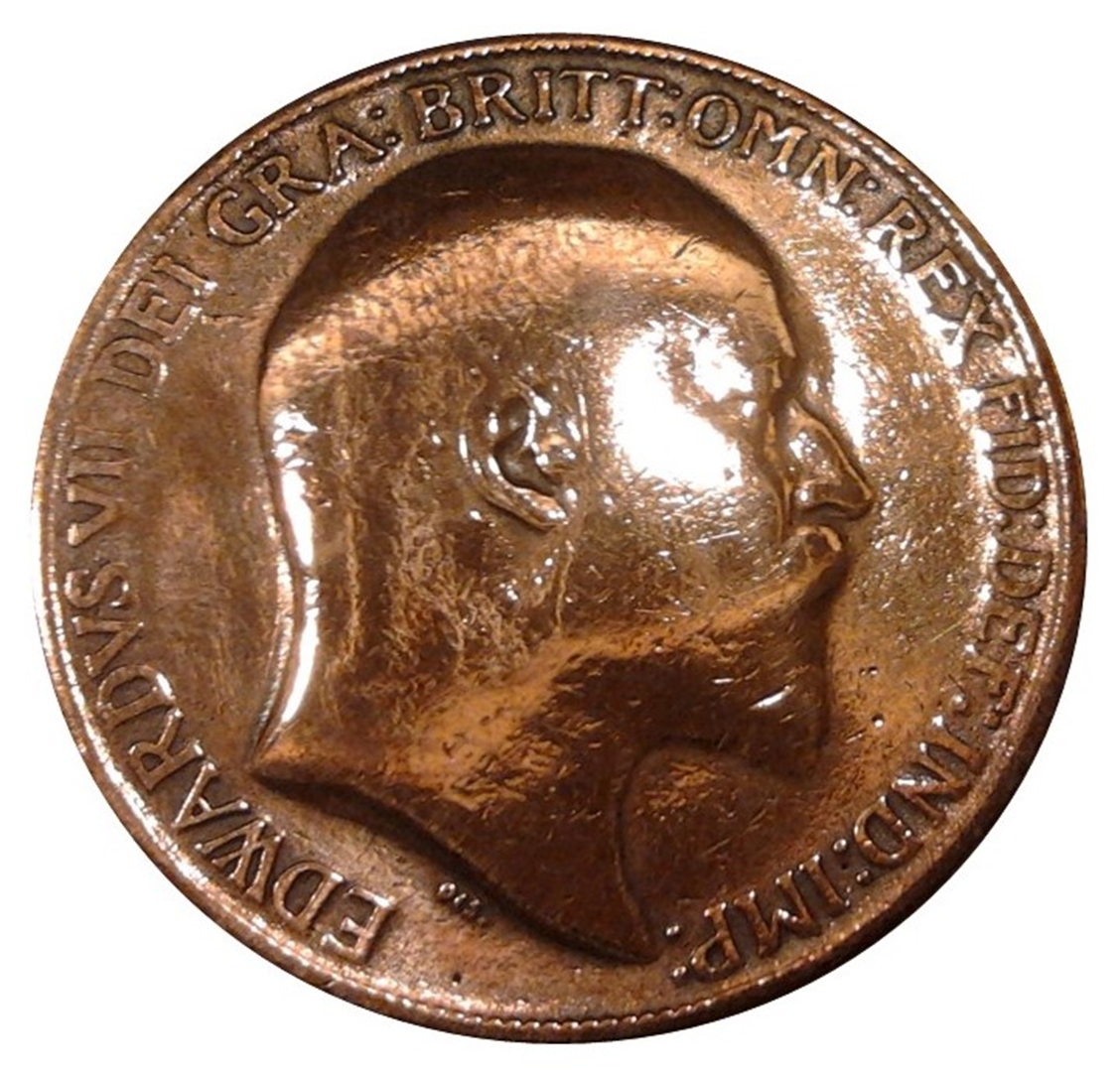 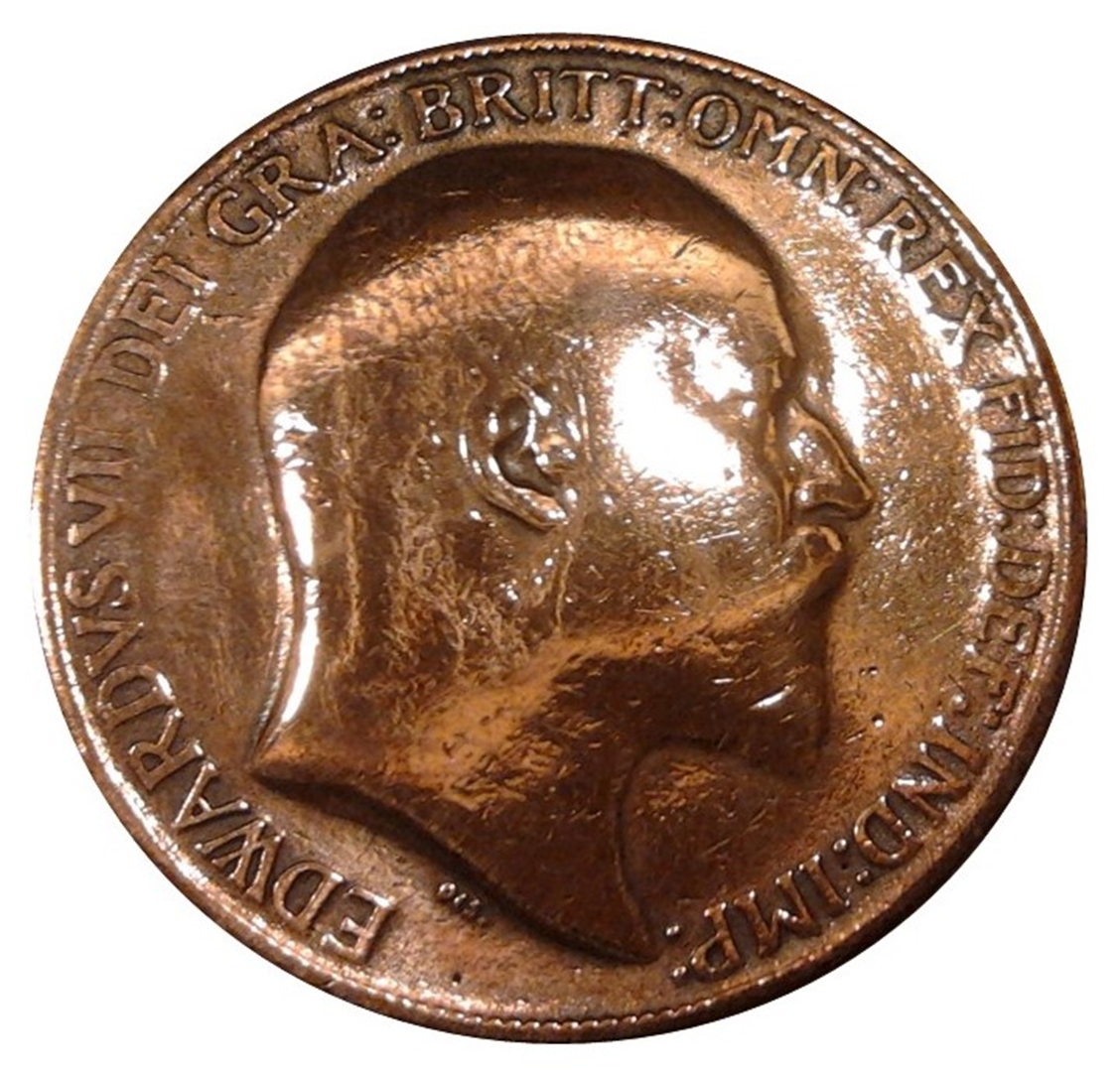 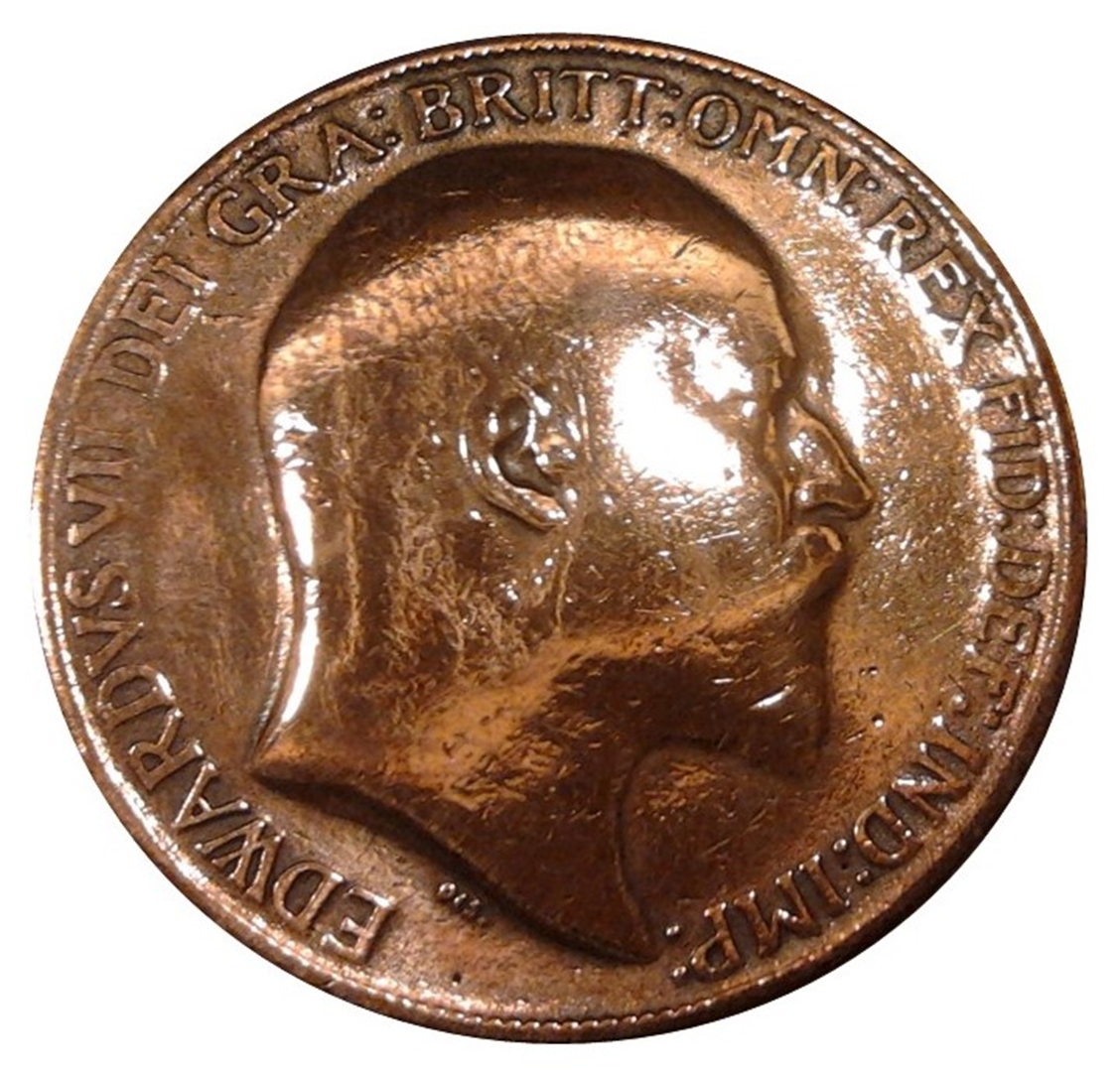 thirteen
eight
eighteen
three
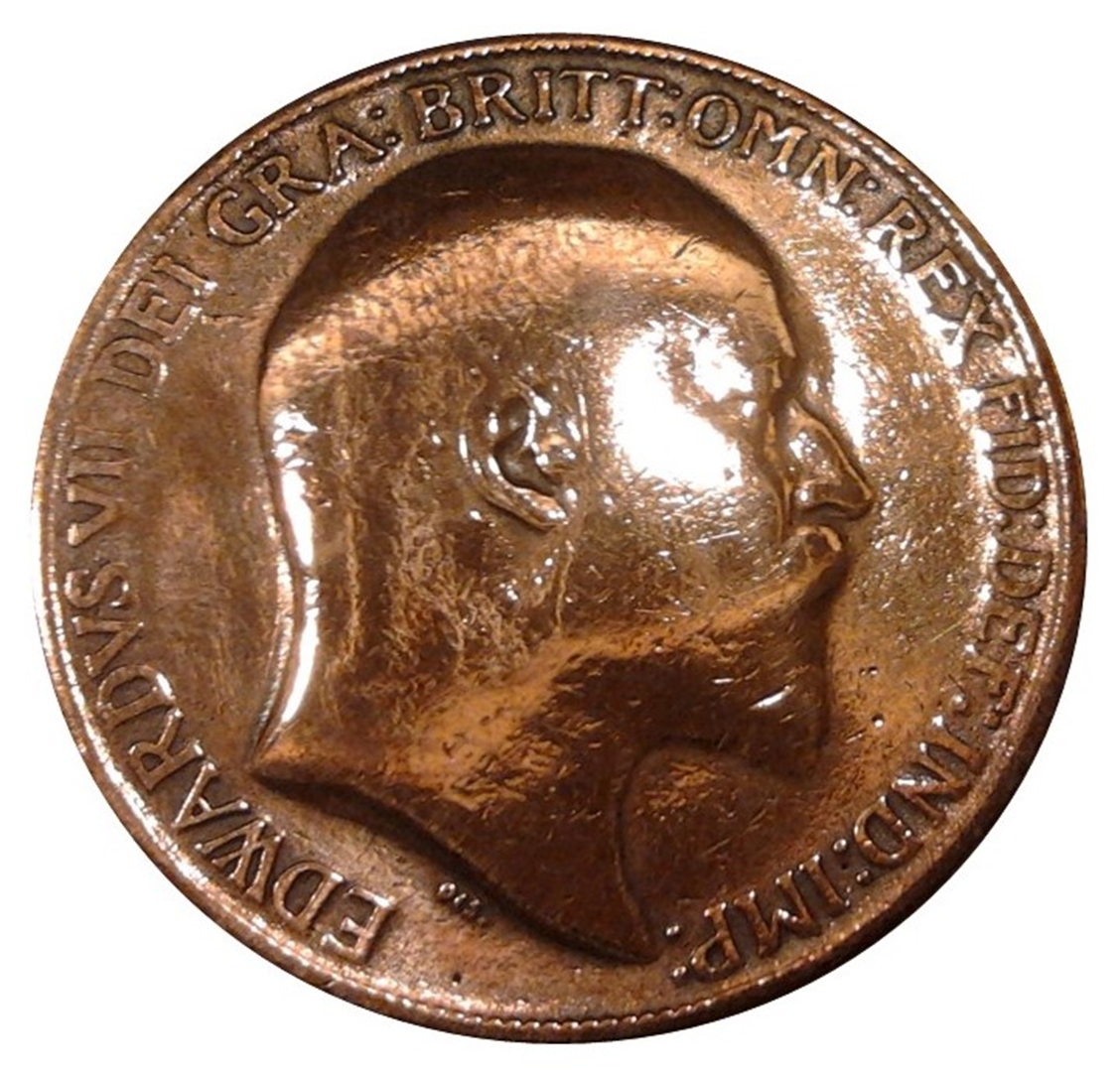 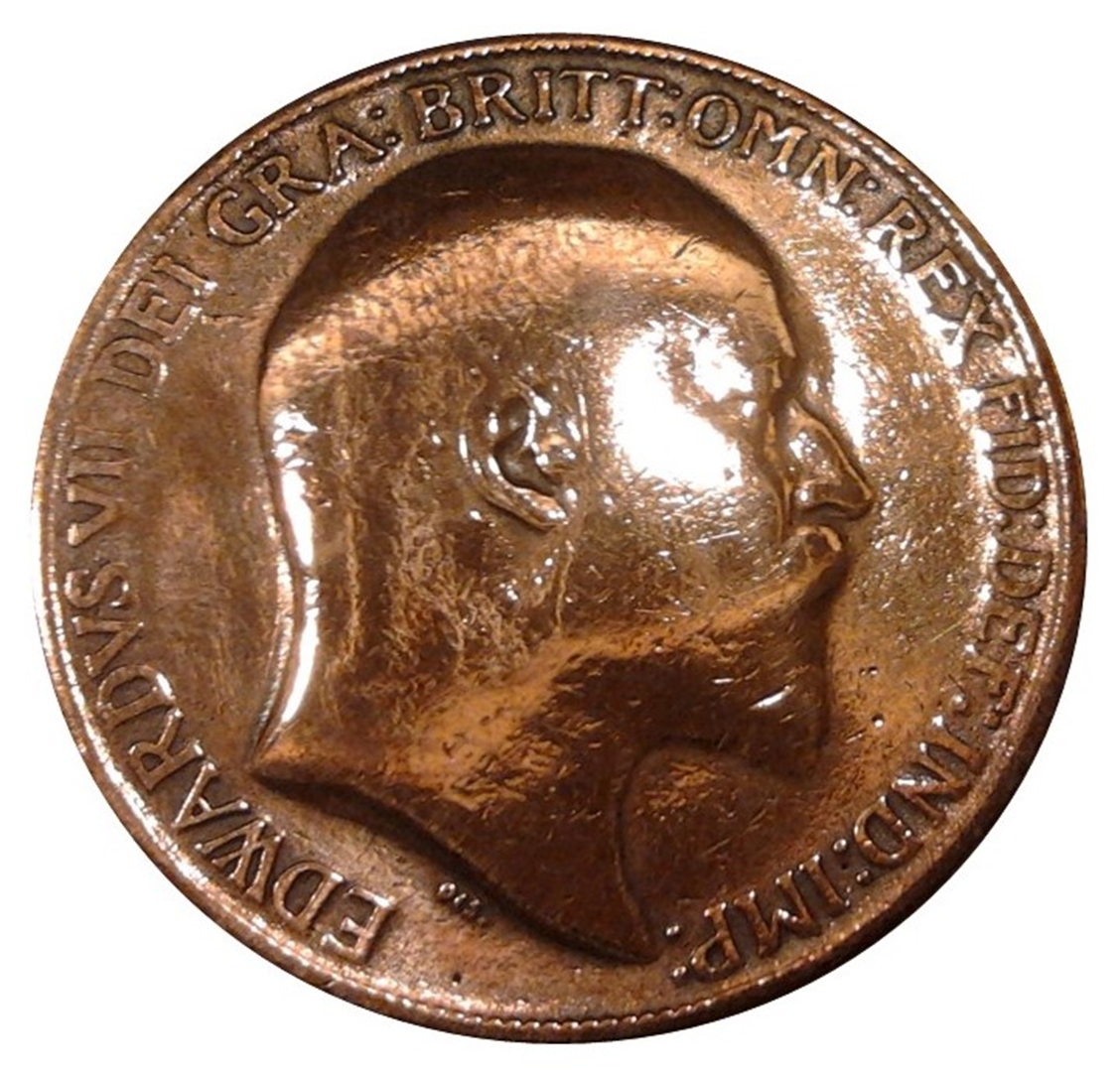 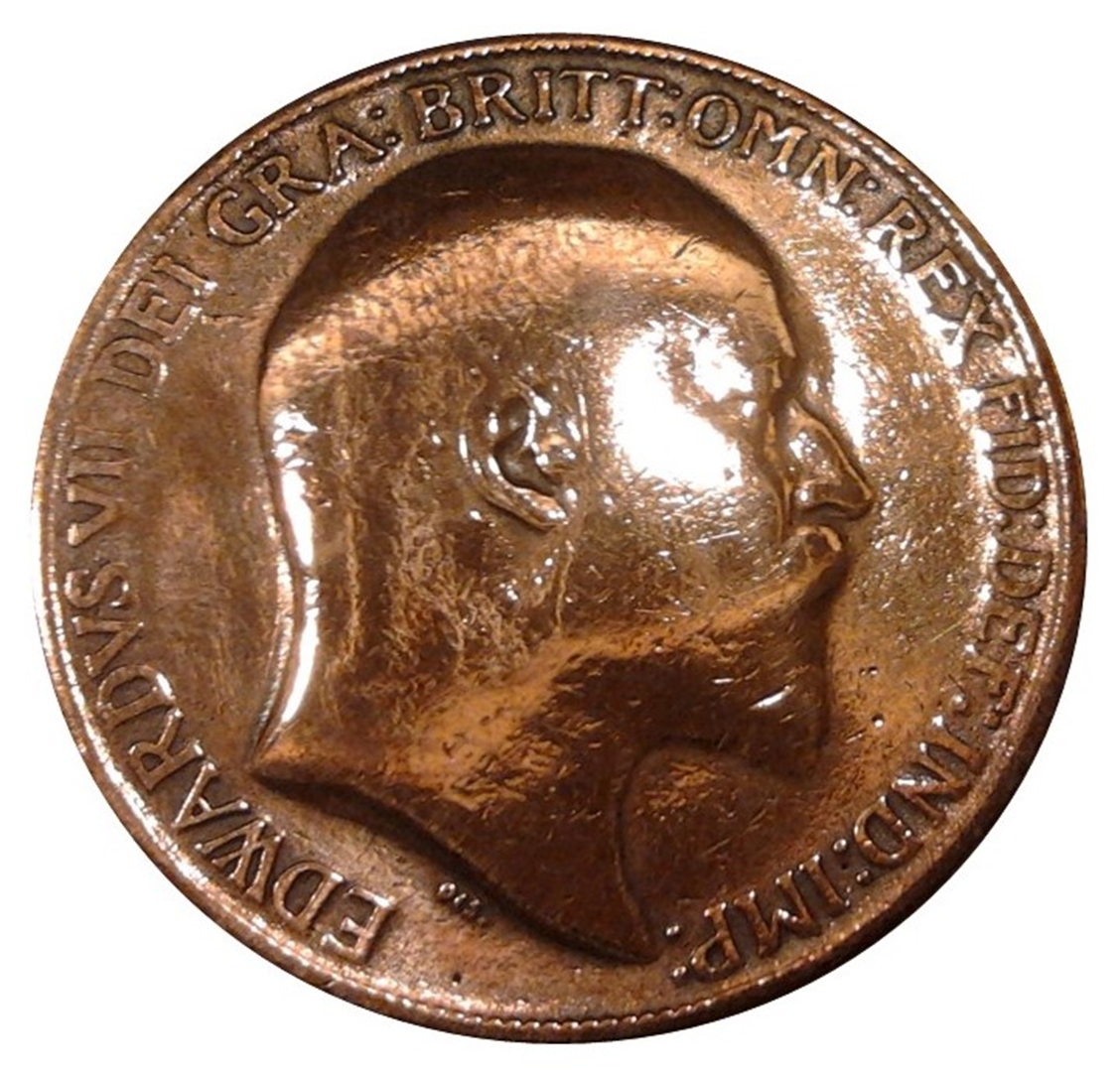 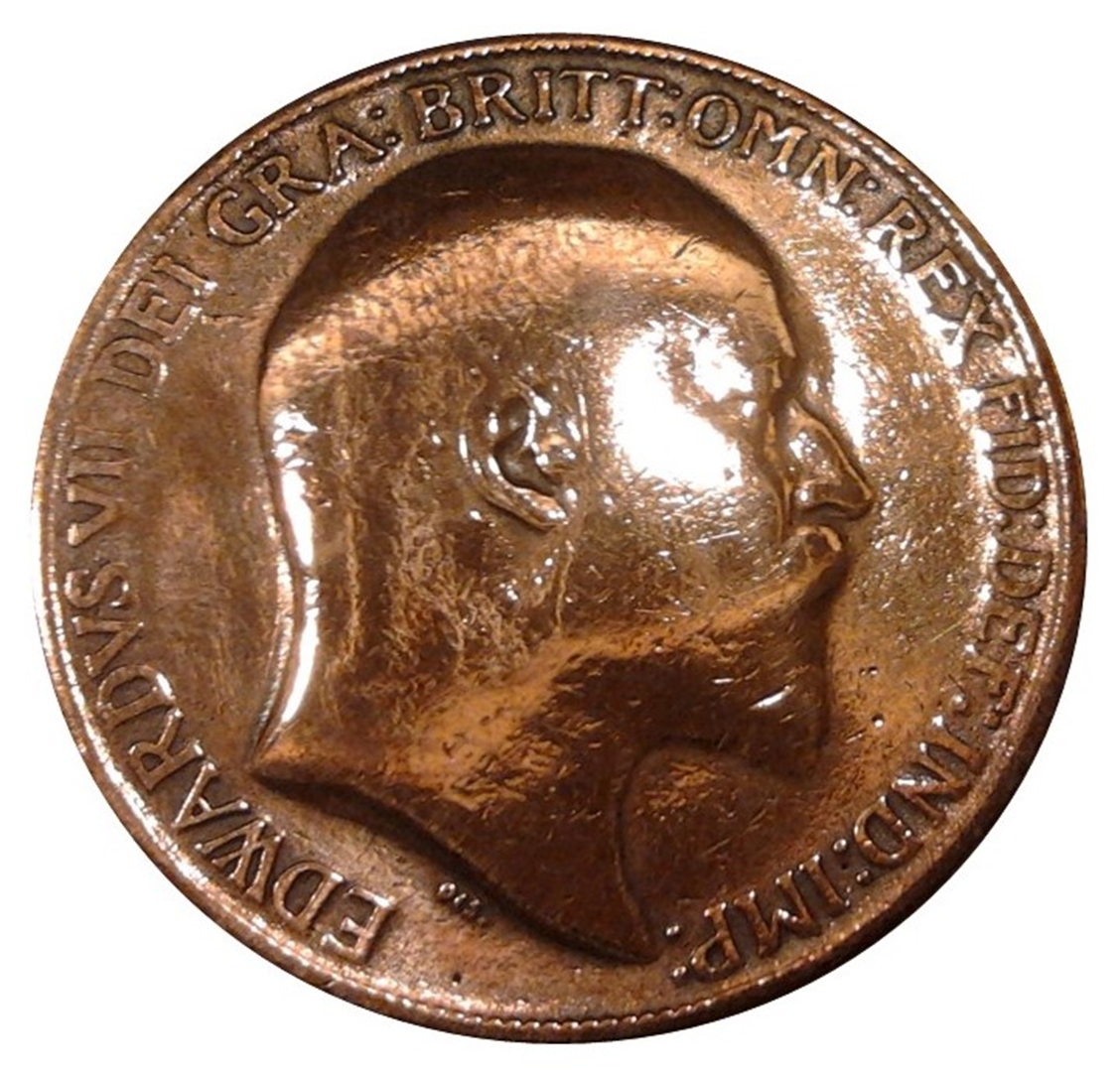 seventeen
twelve
two
seven
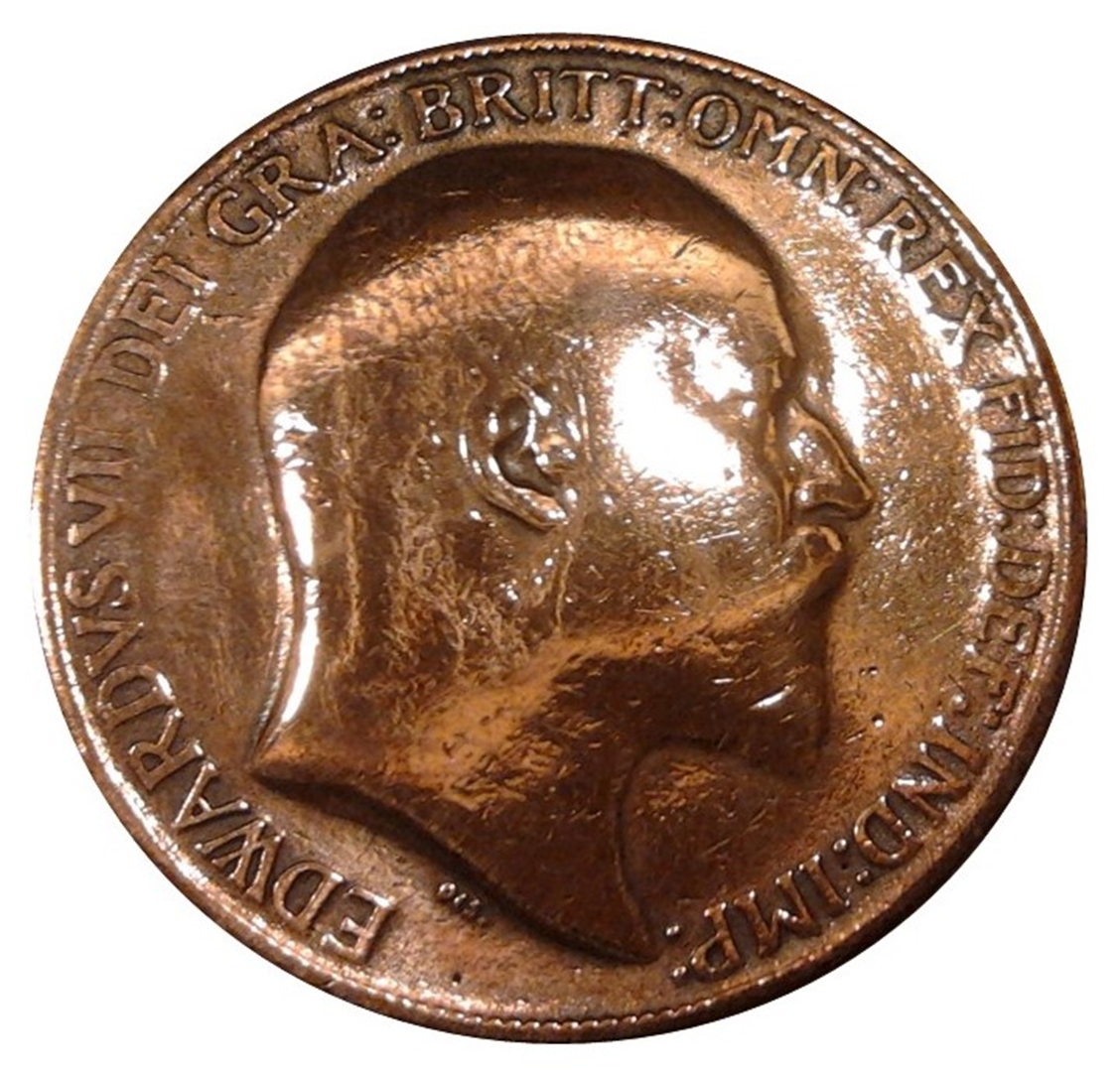 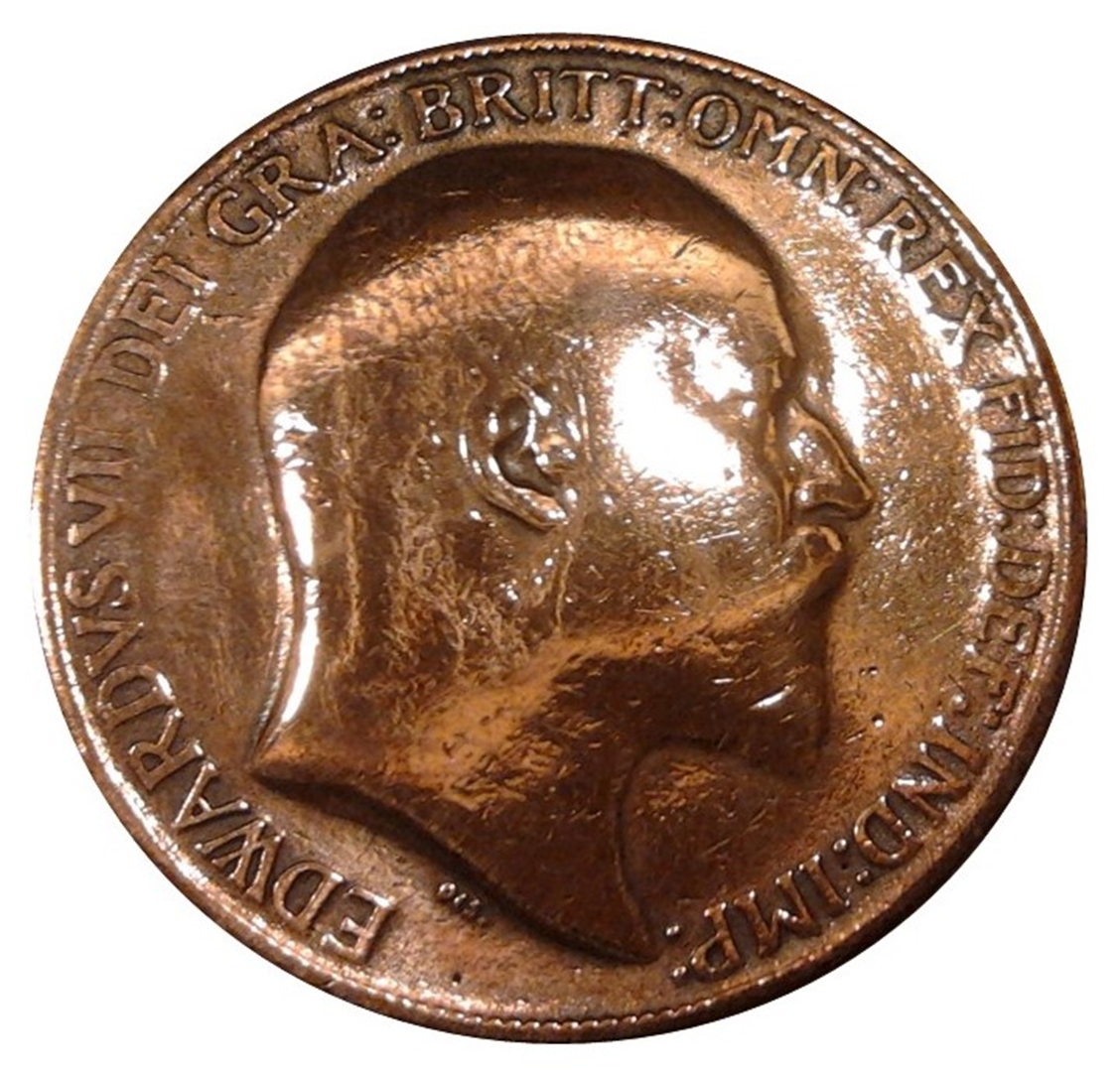 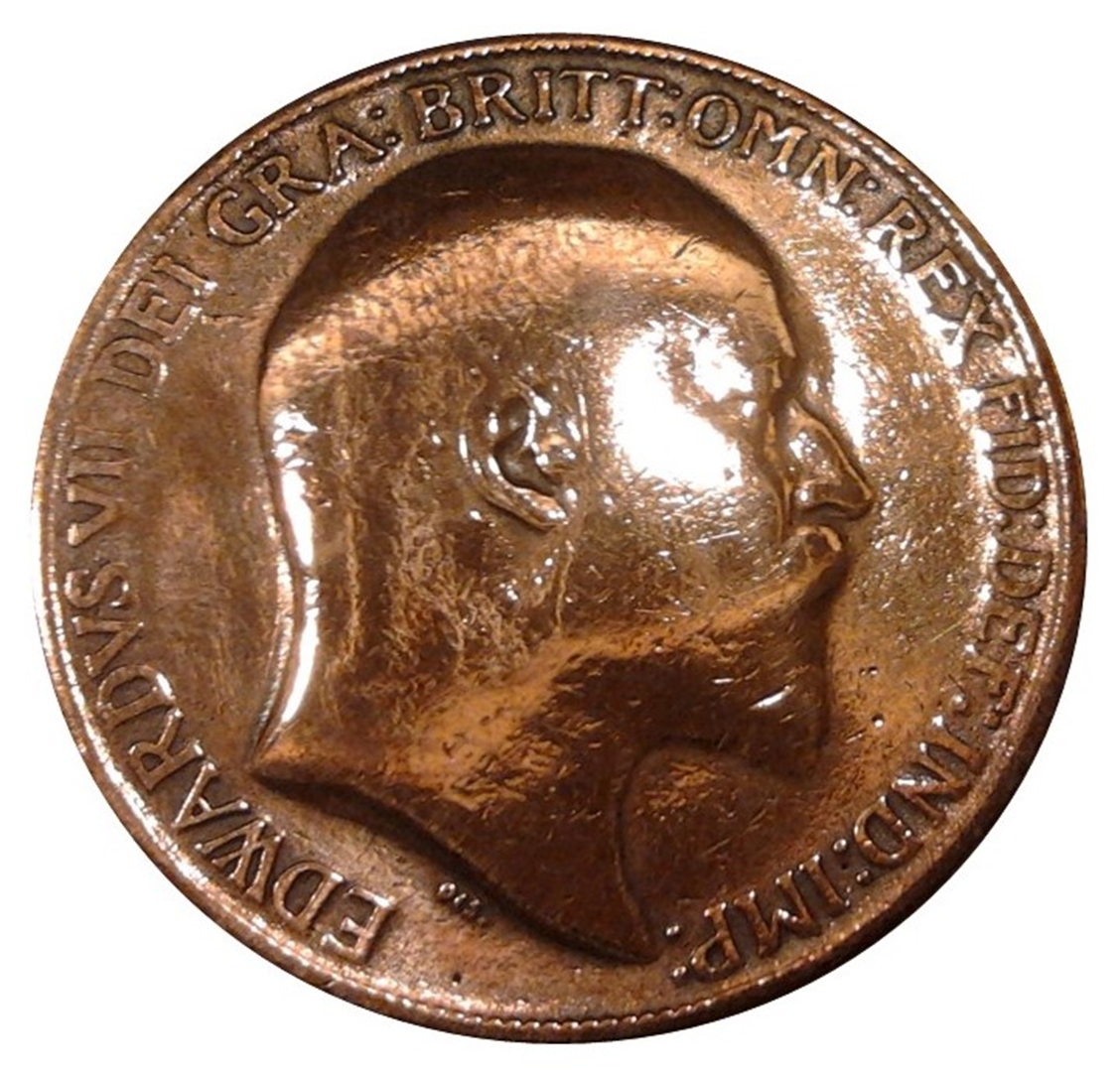 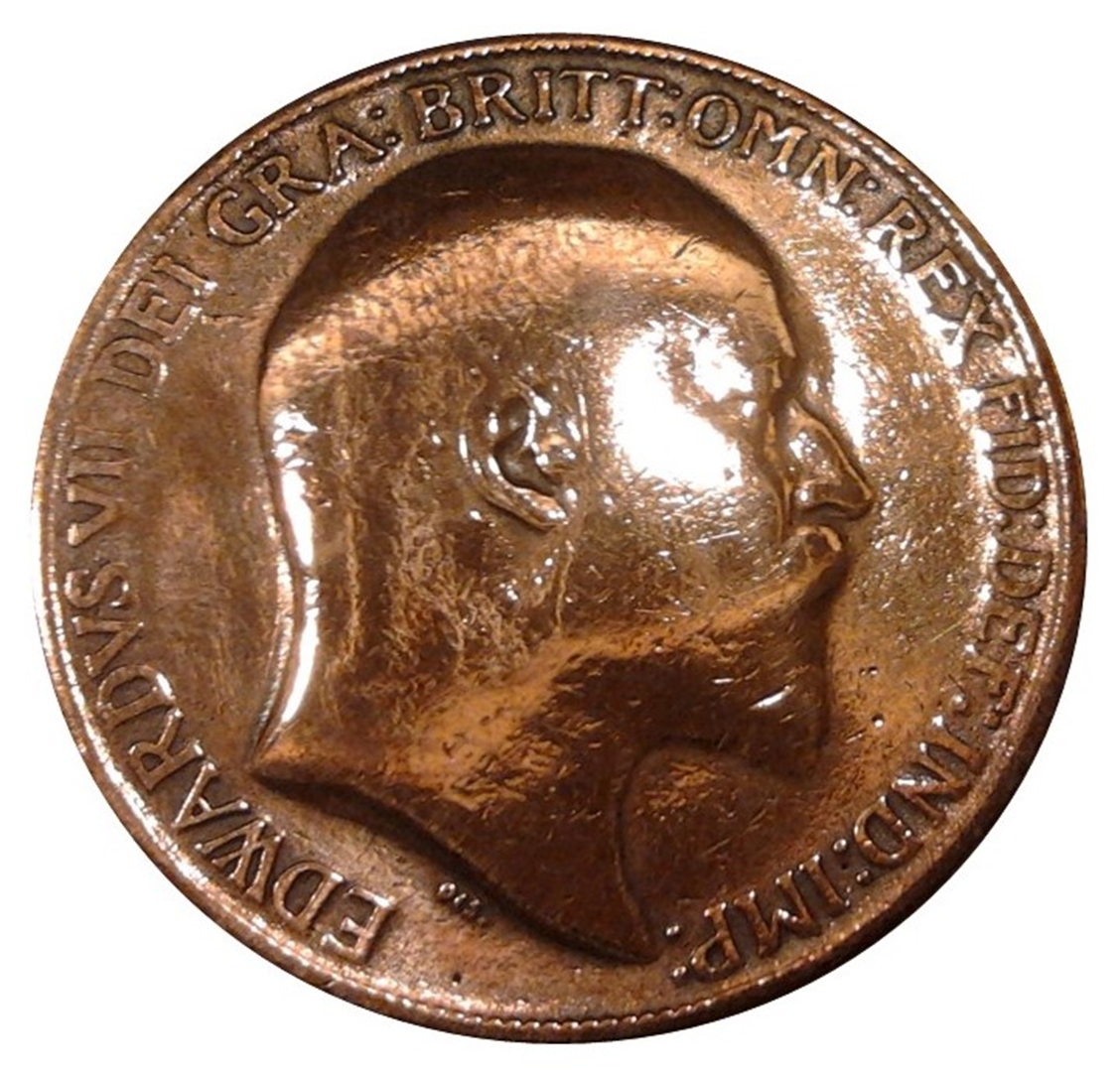 six
sixteen
eleven
one
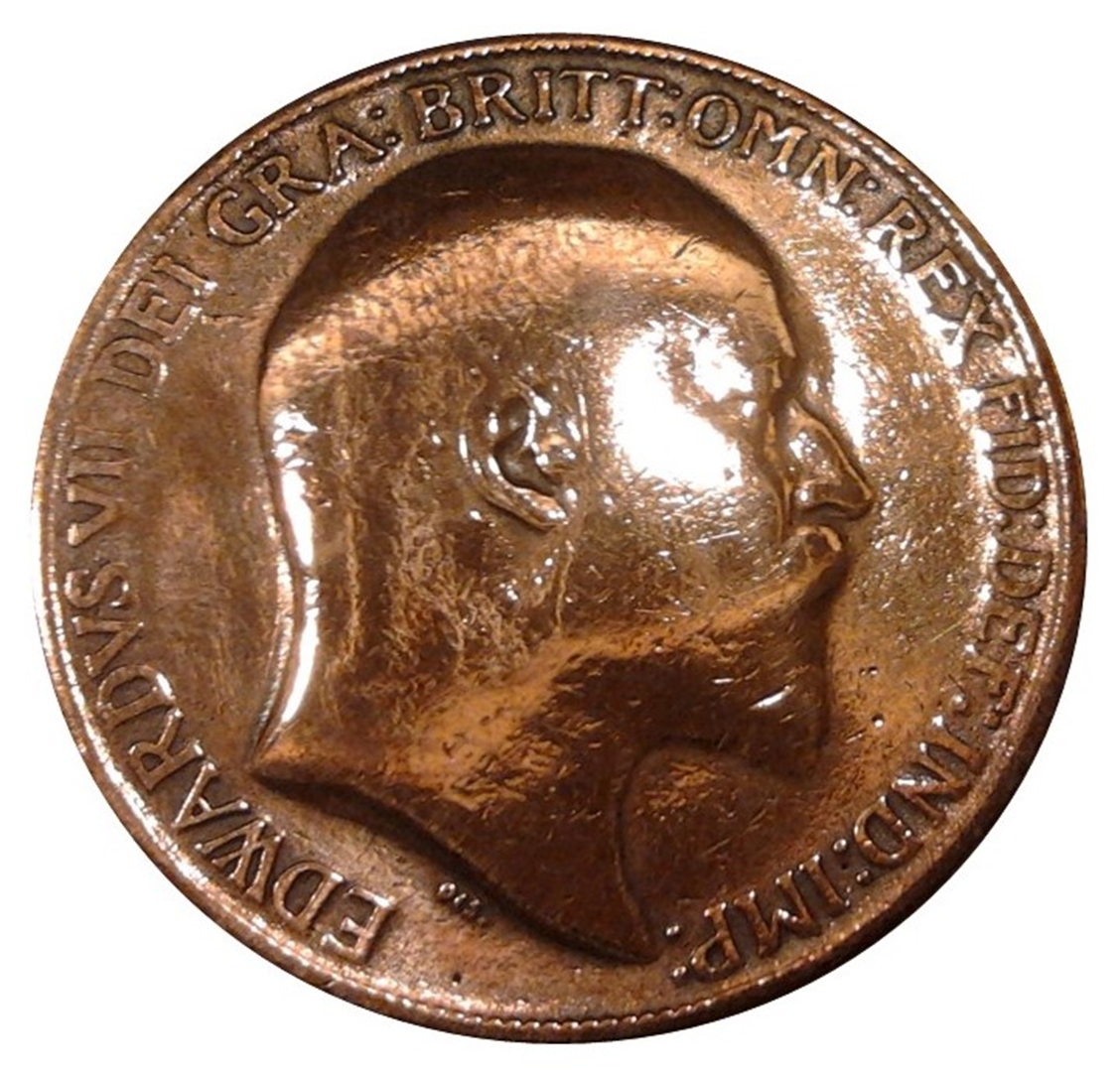 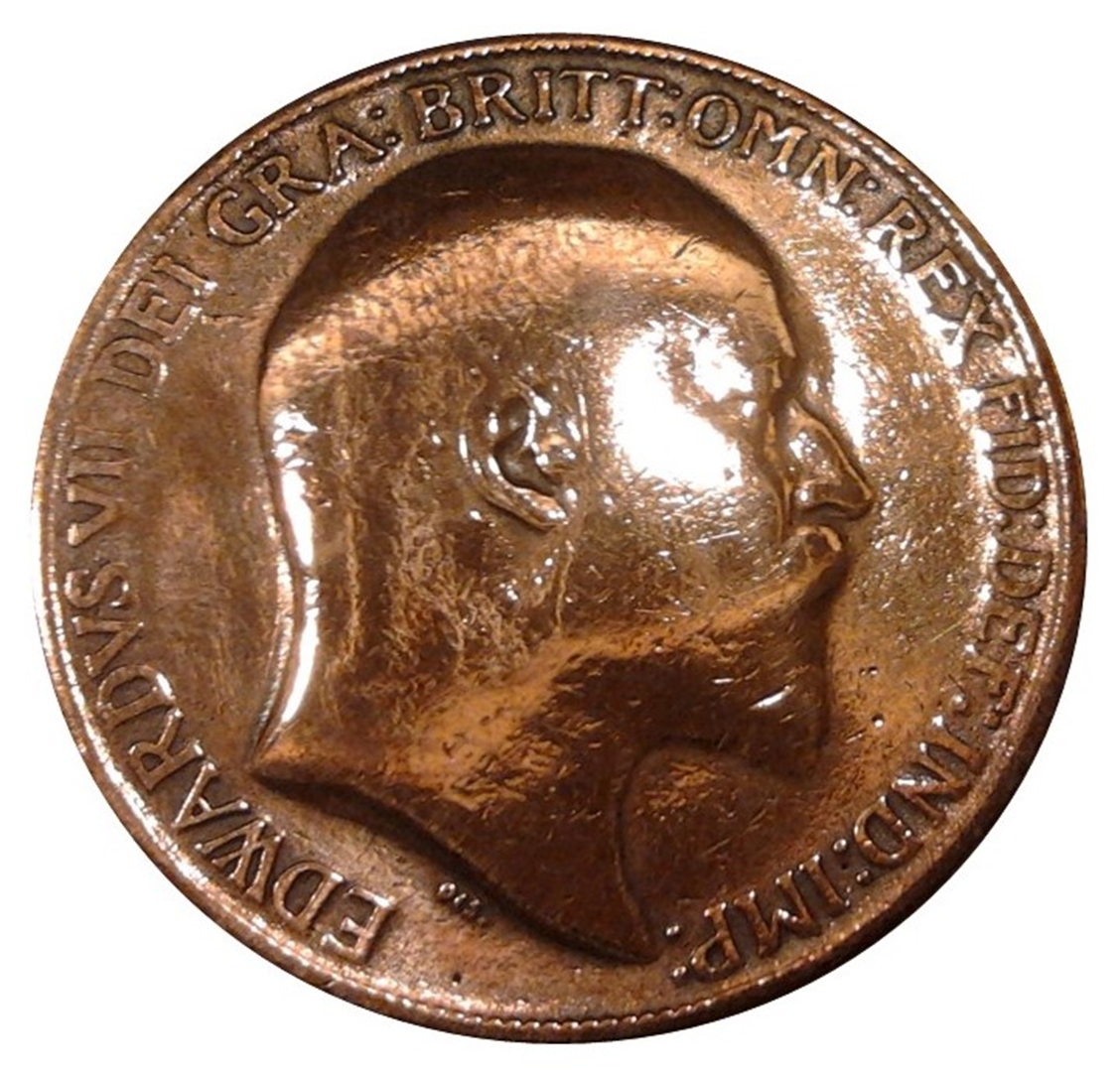 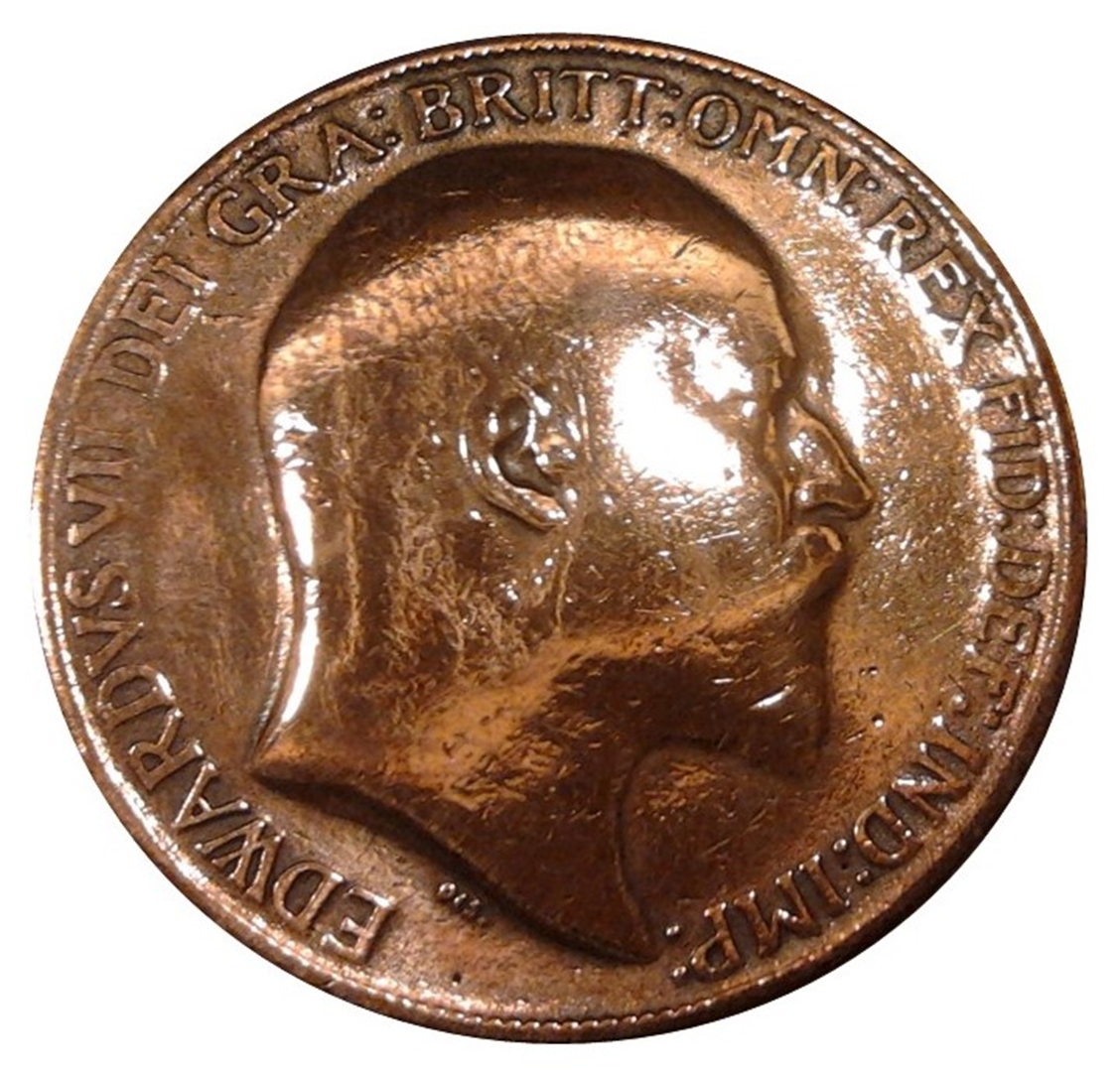 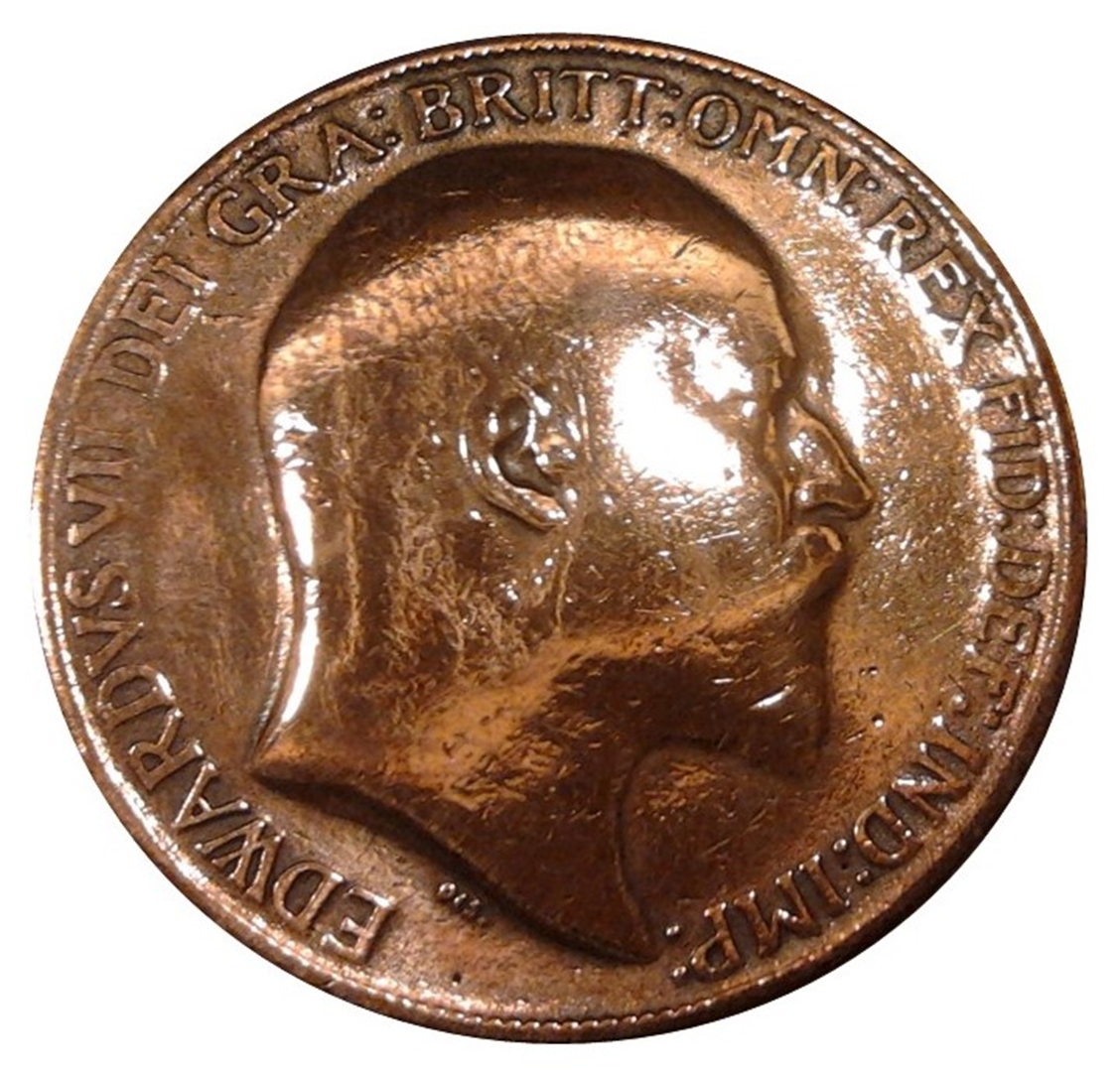 ten
twenty
fifteen
five
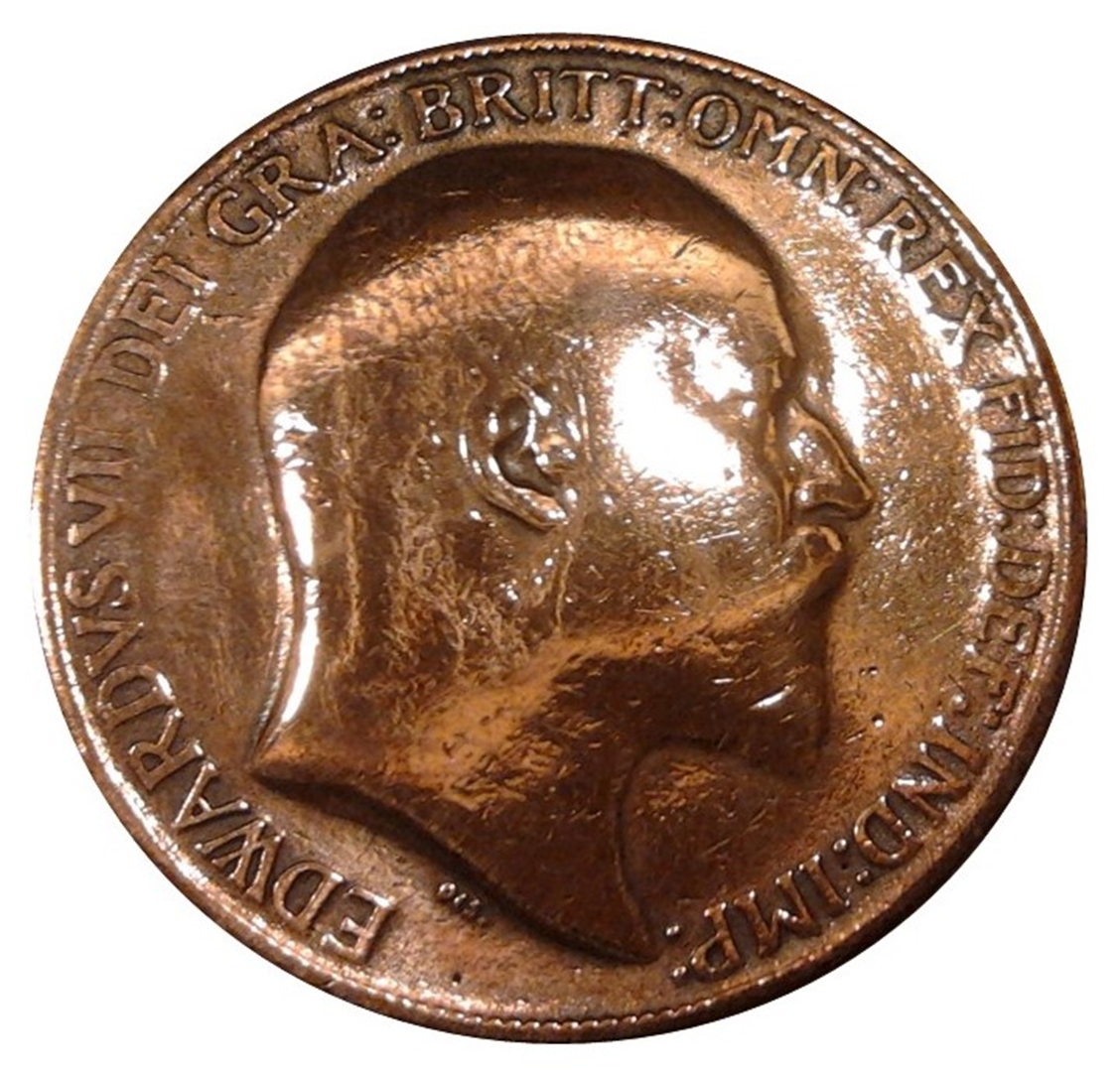 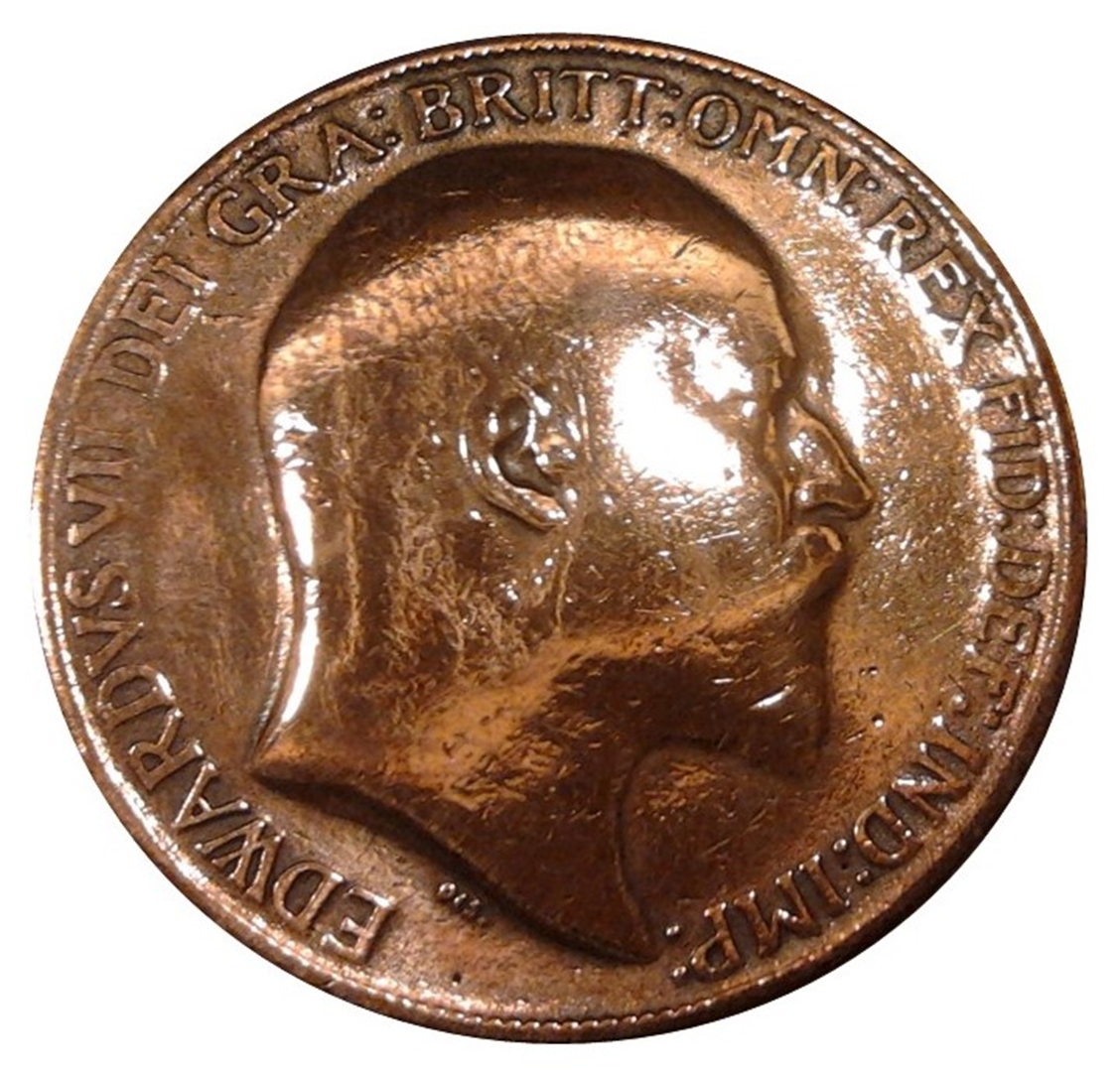 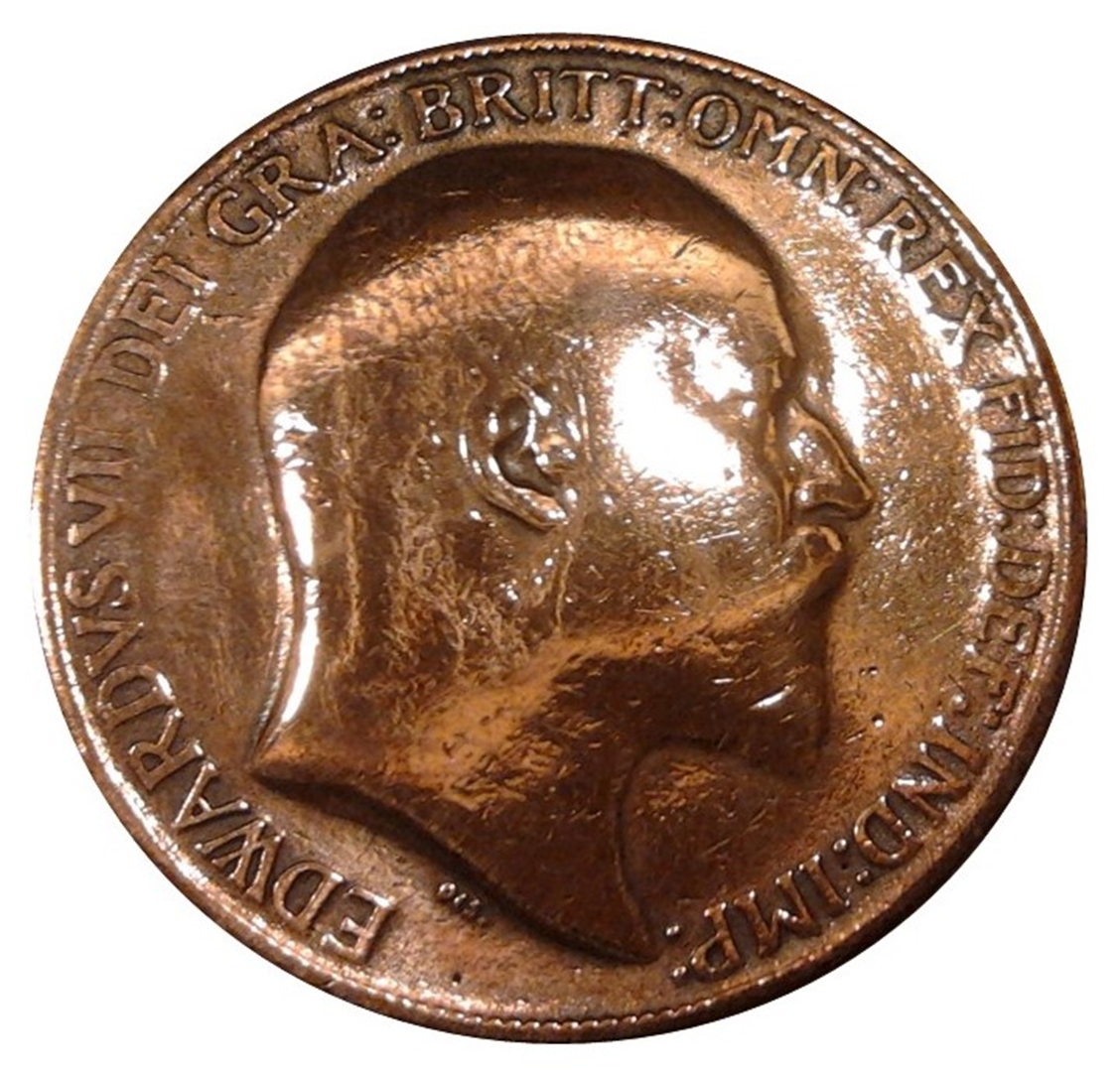 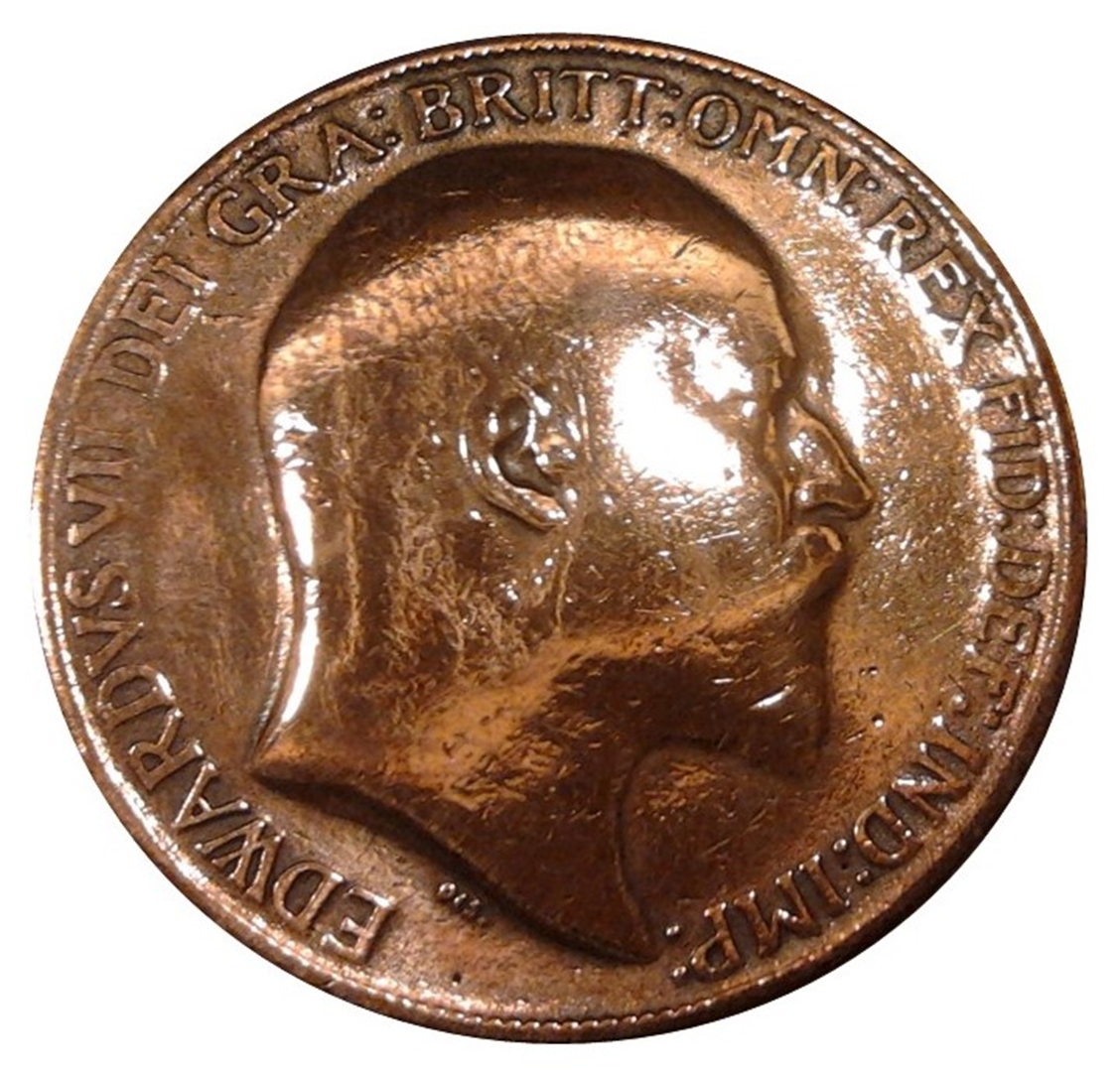 nineteen
nine
fourteen
four
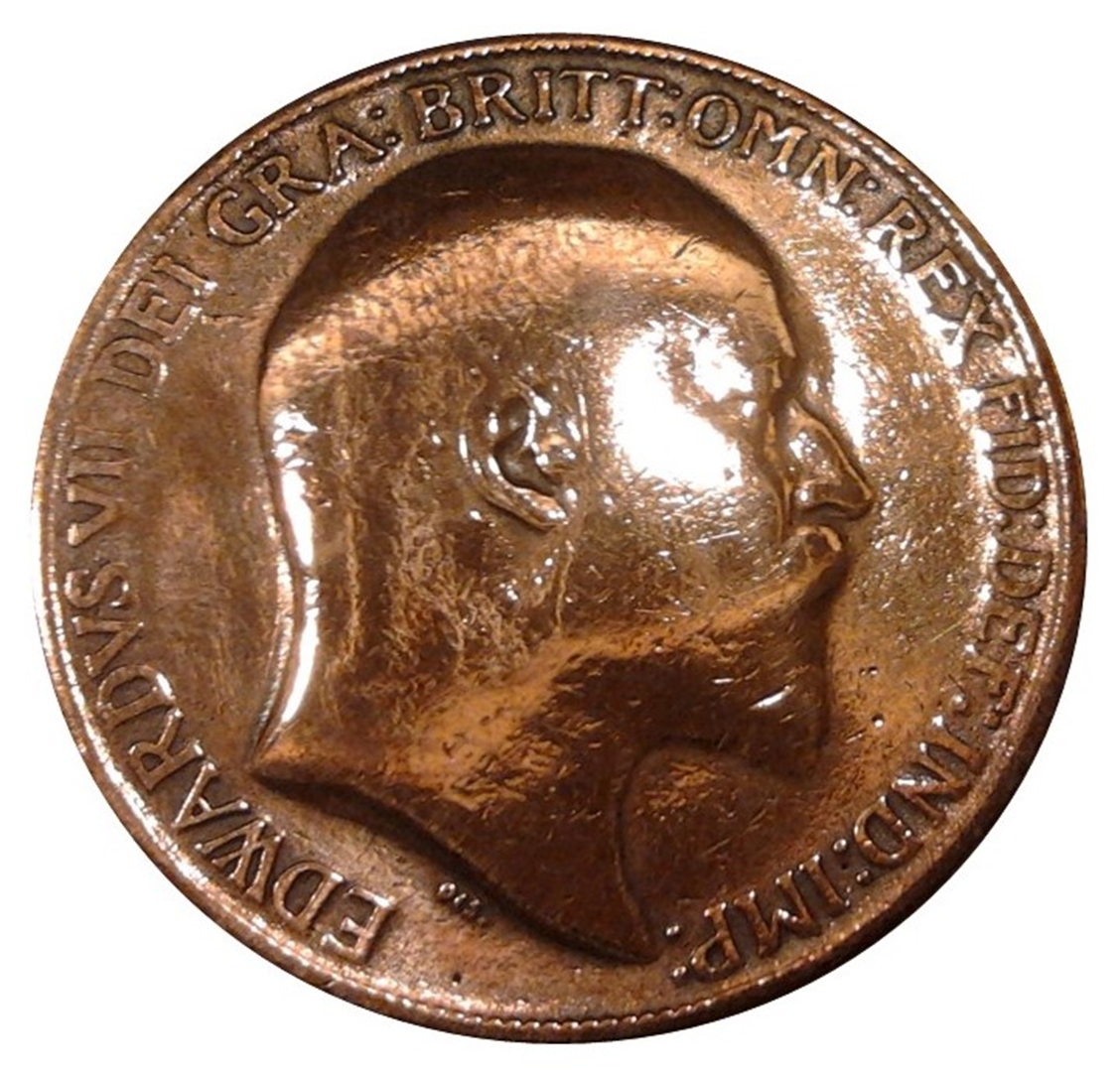 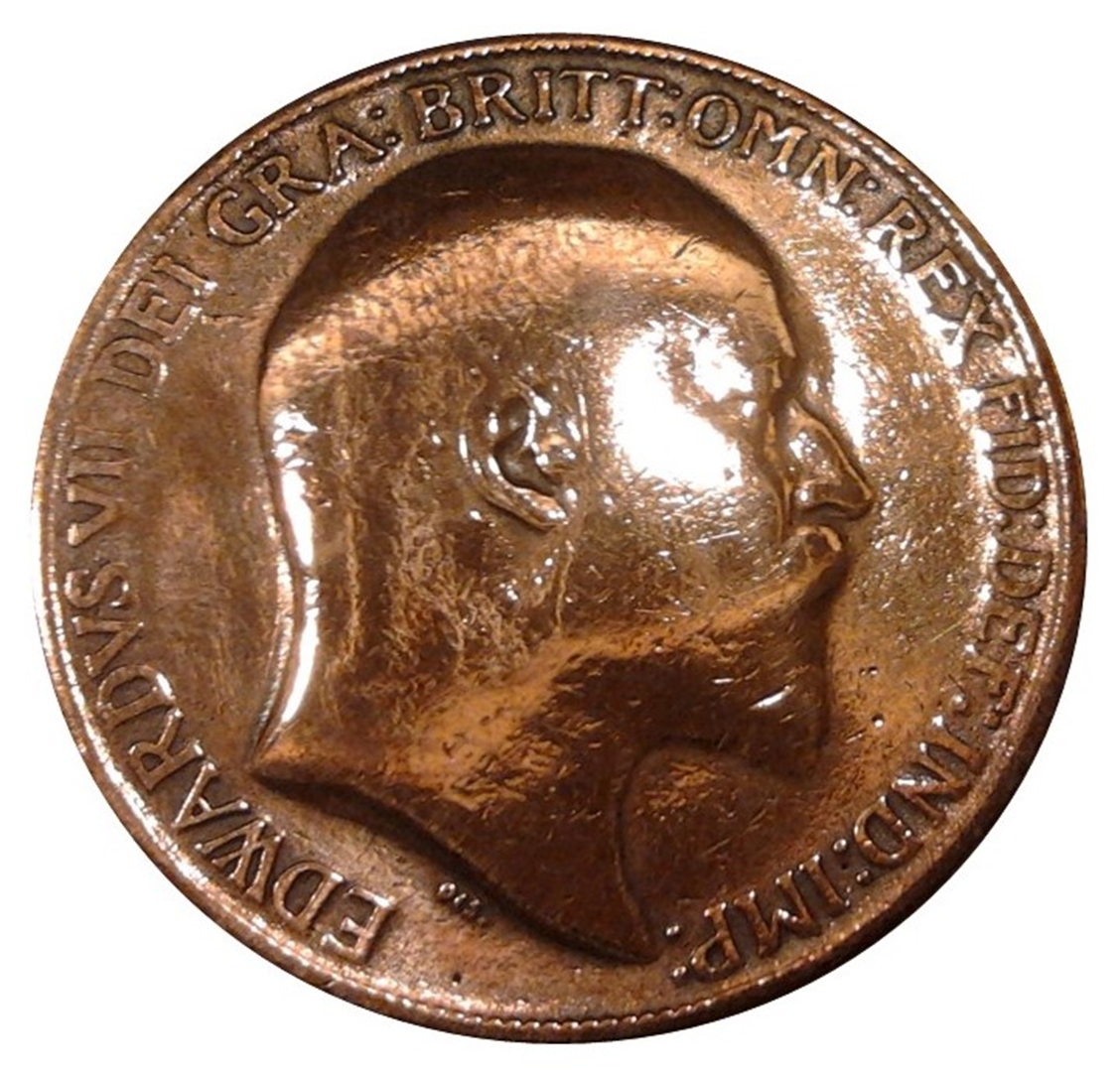 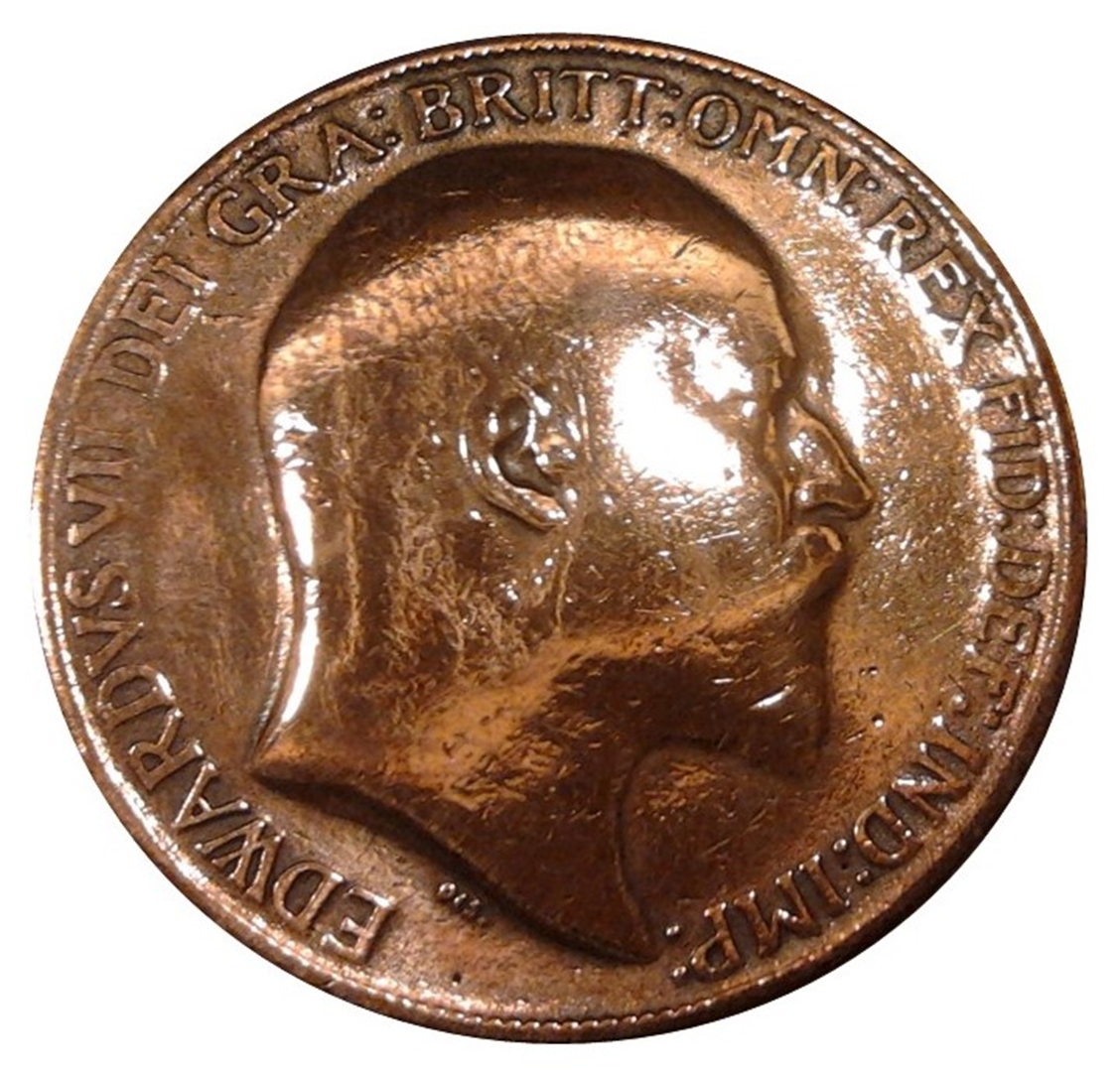 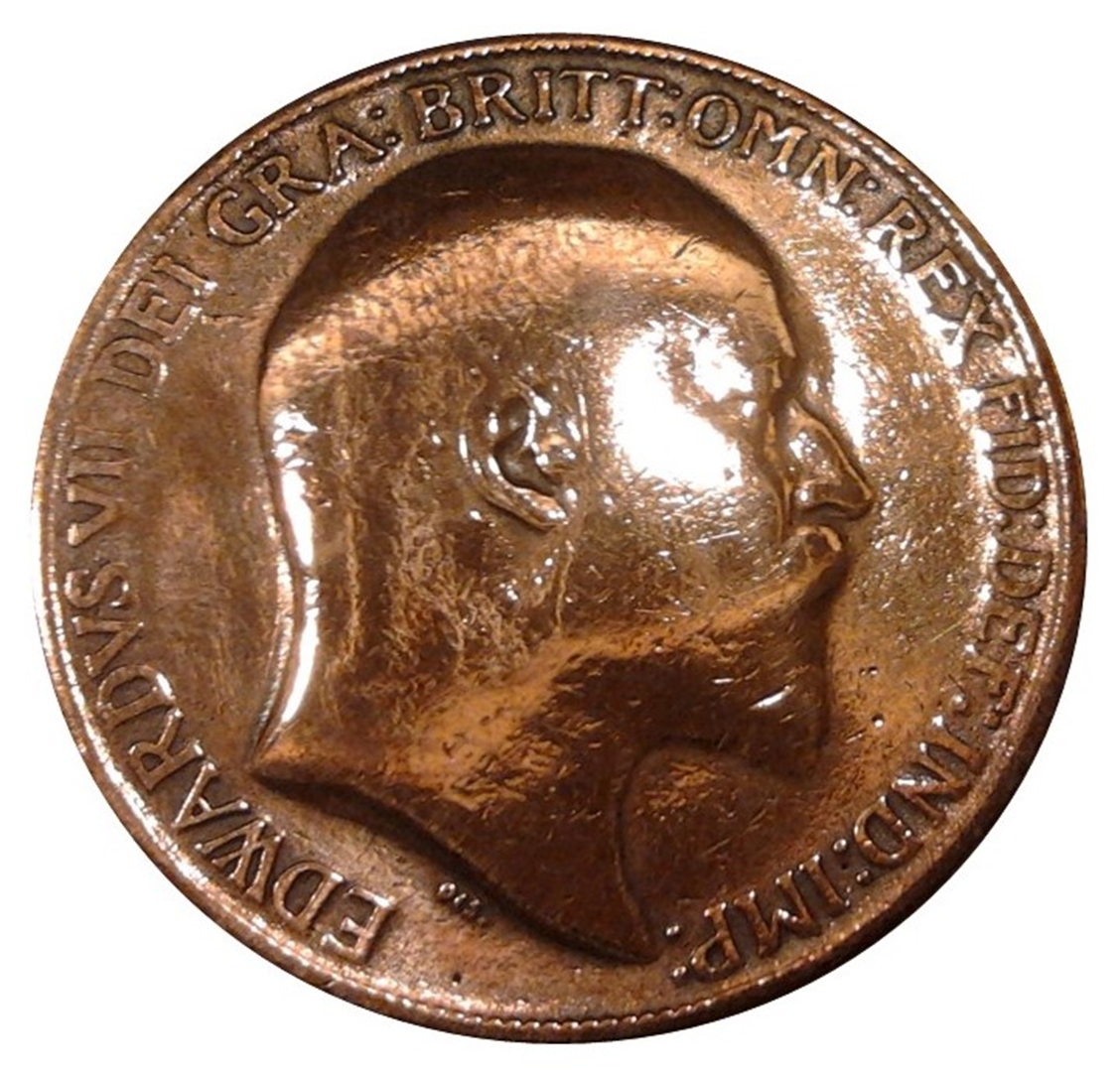 thirteen
eight
eighteen
three
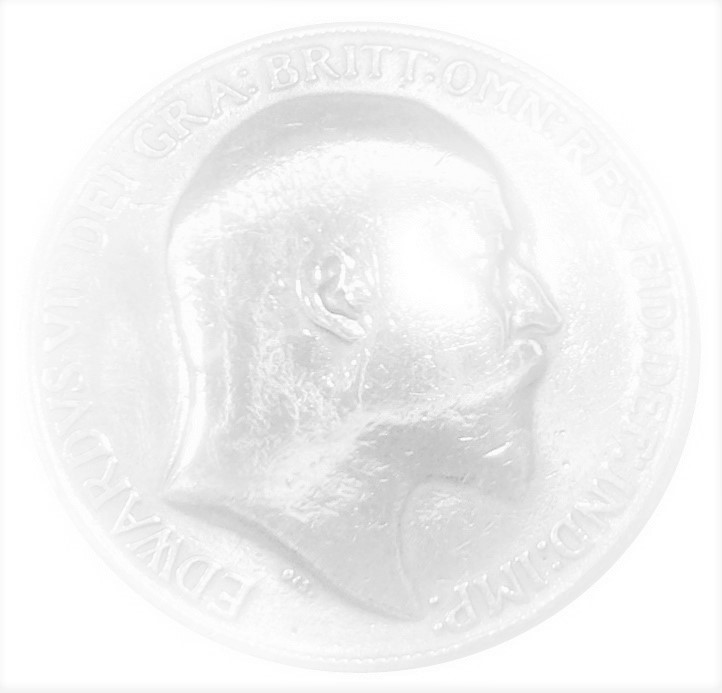 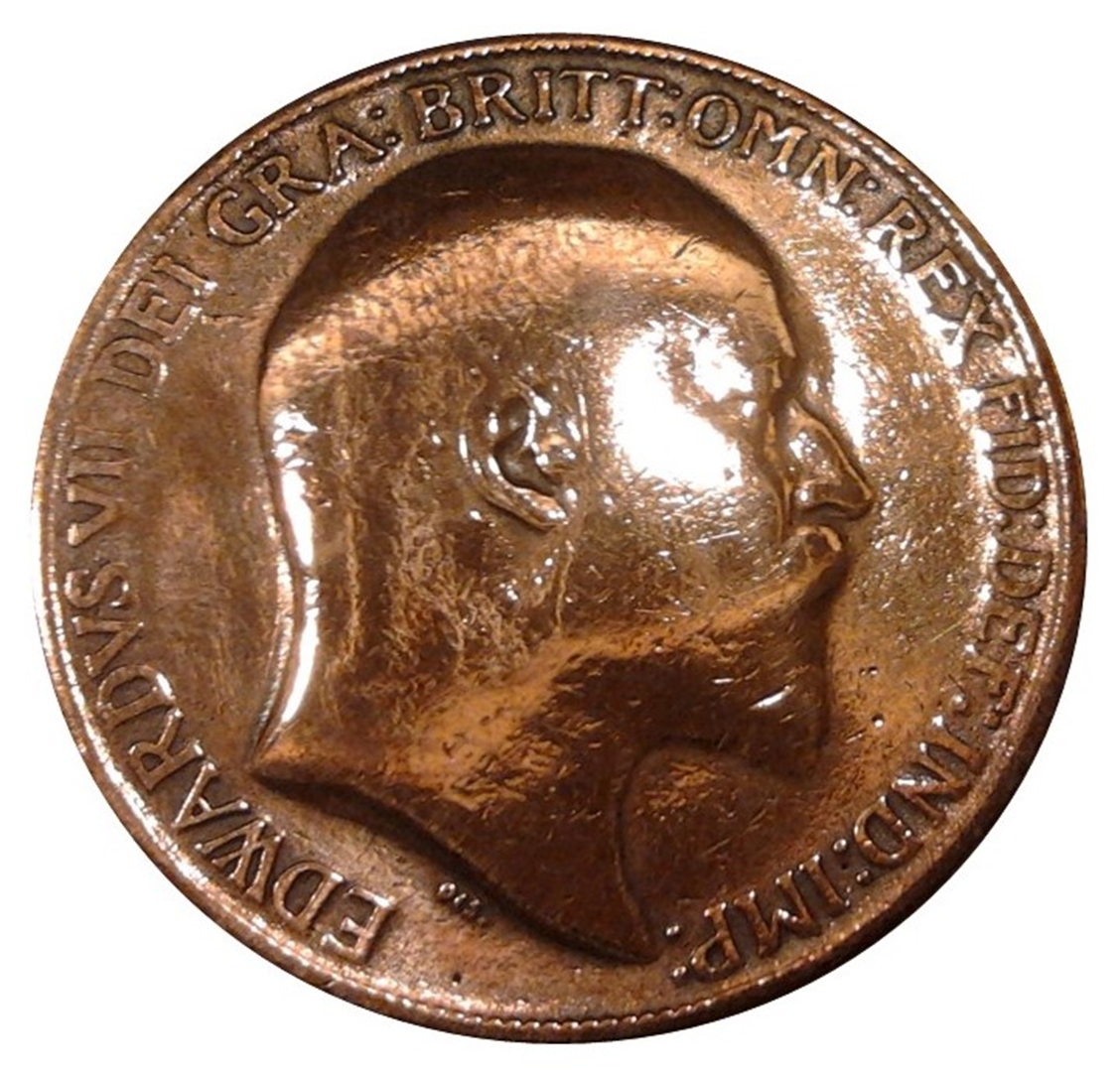 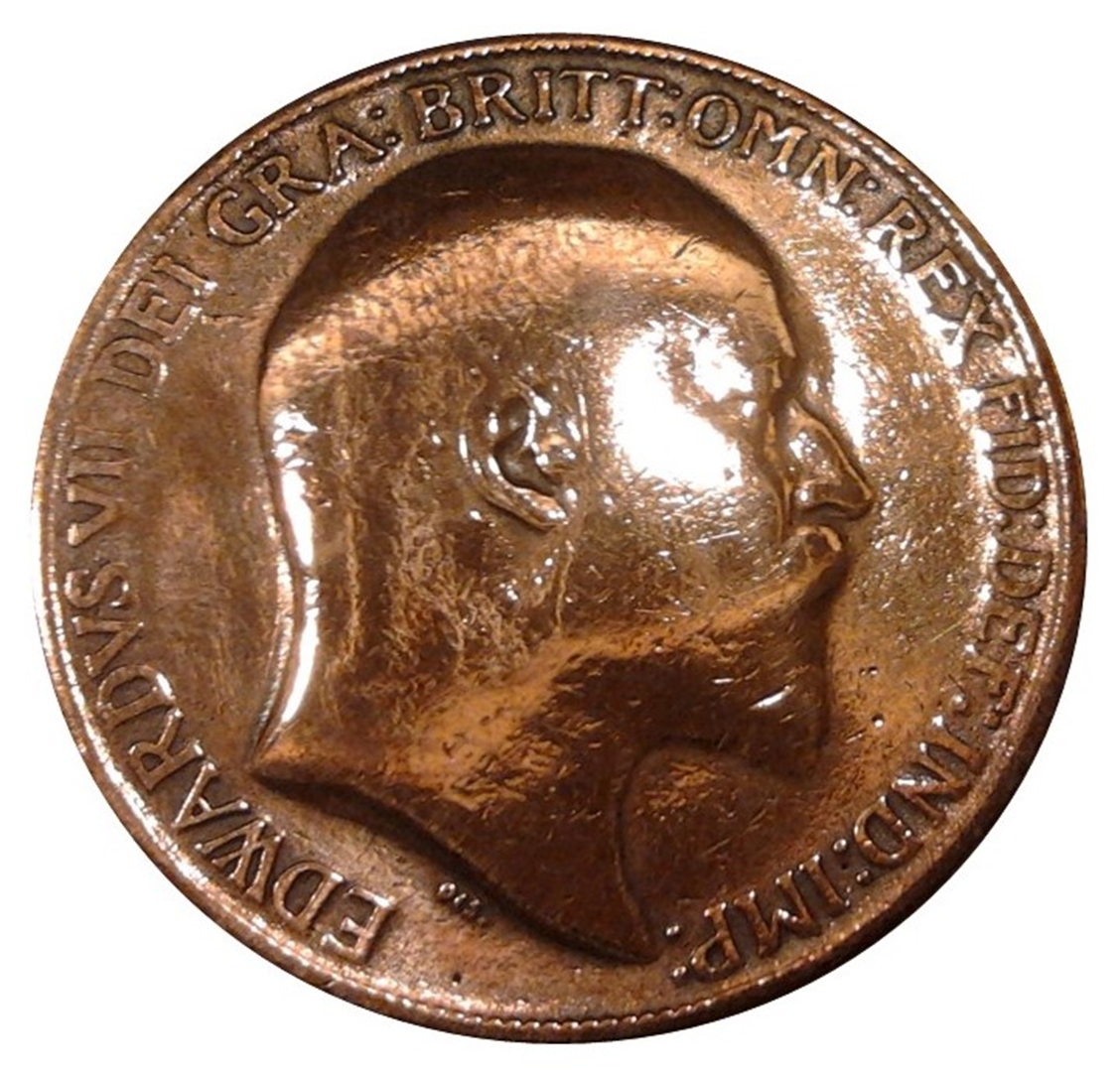 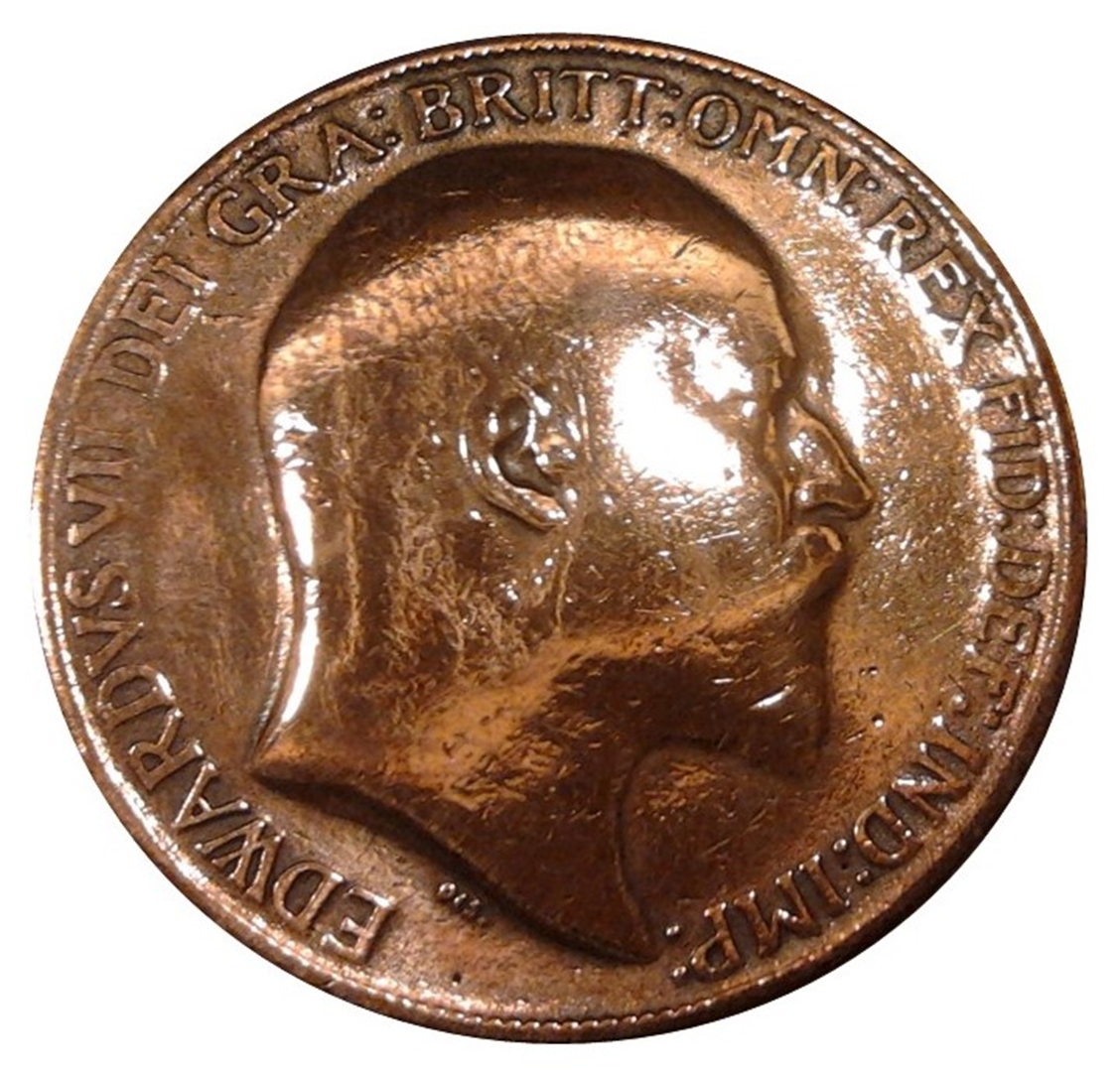 seventeen
twelve
two
seven
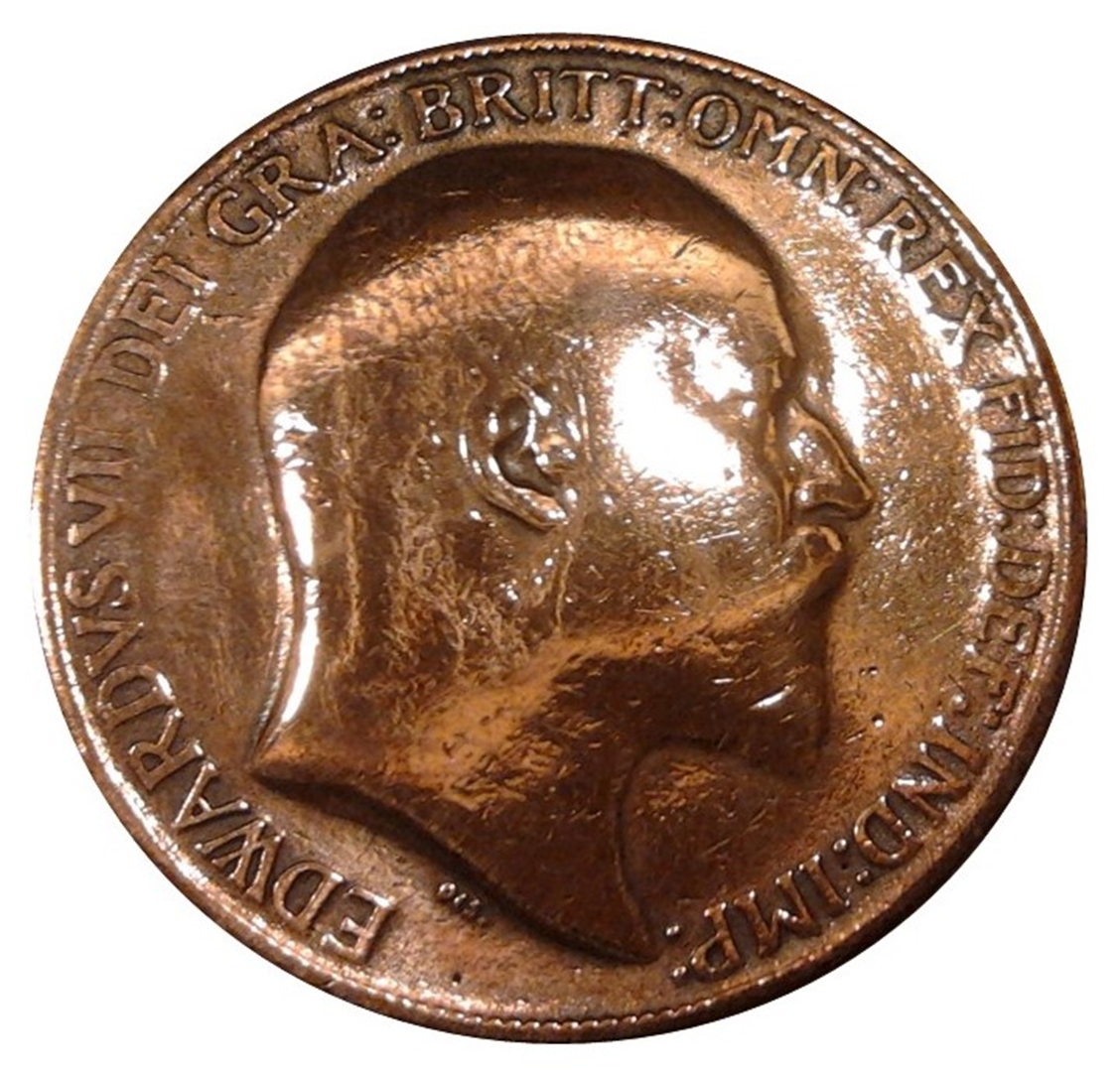 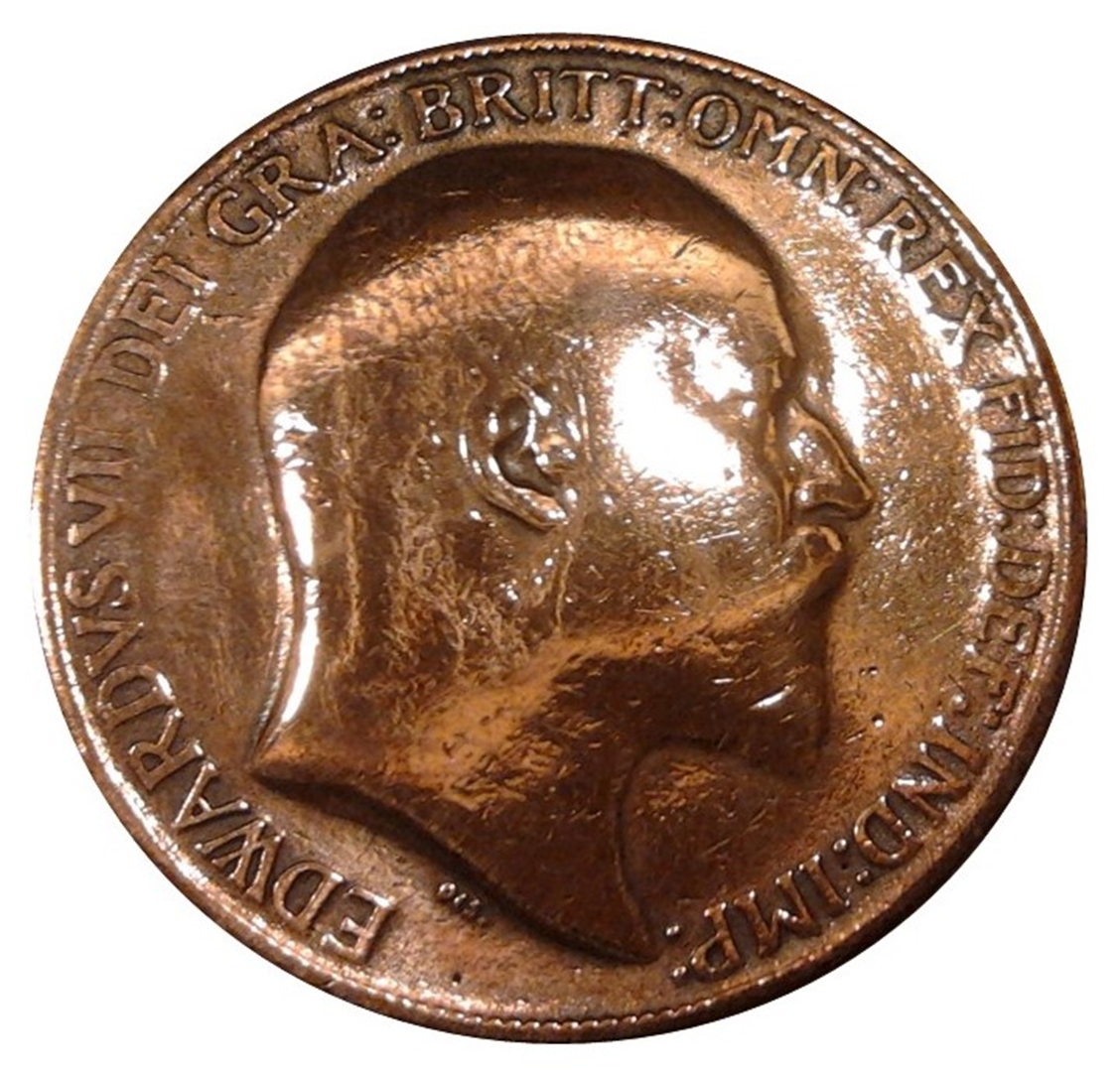 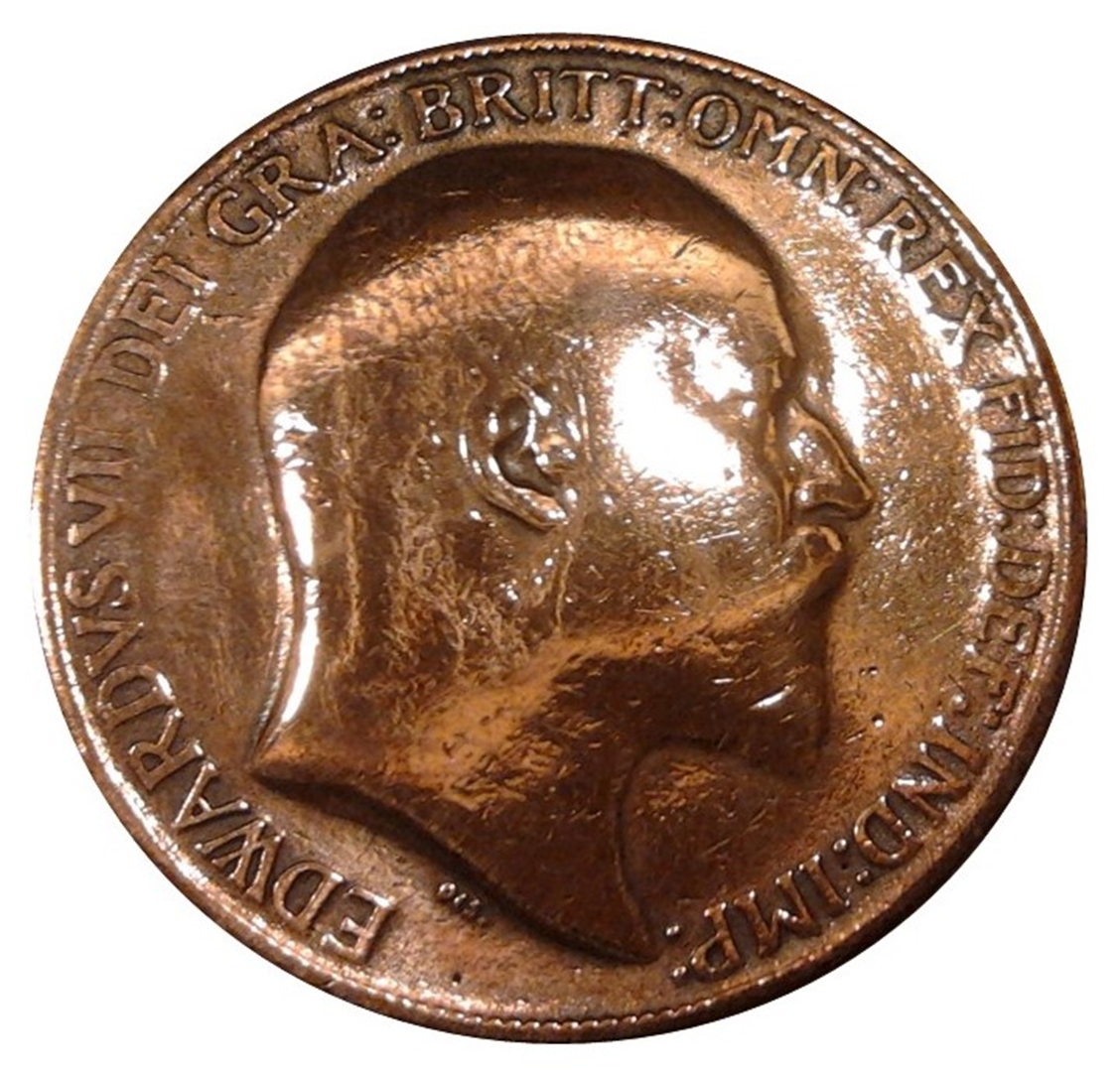 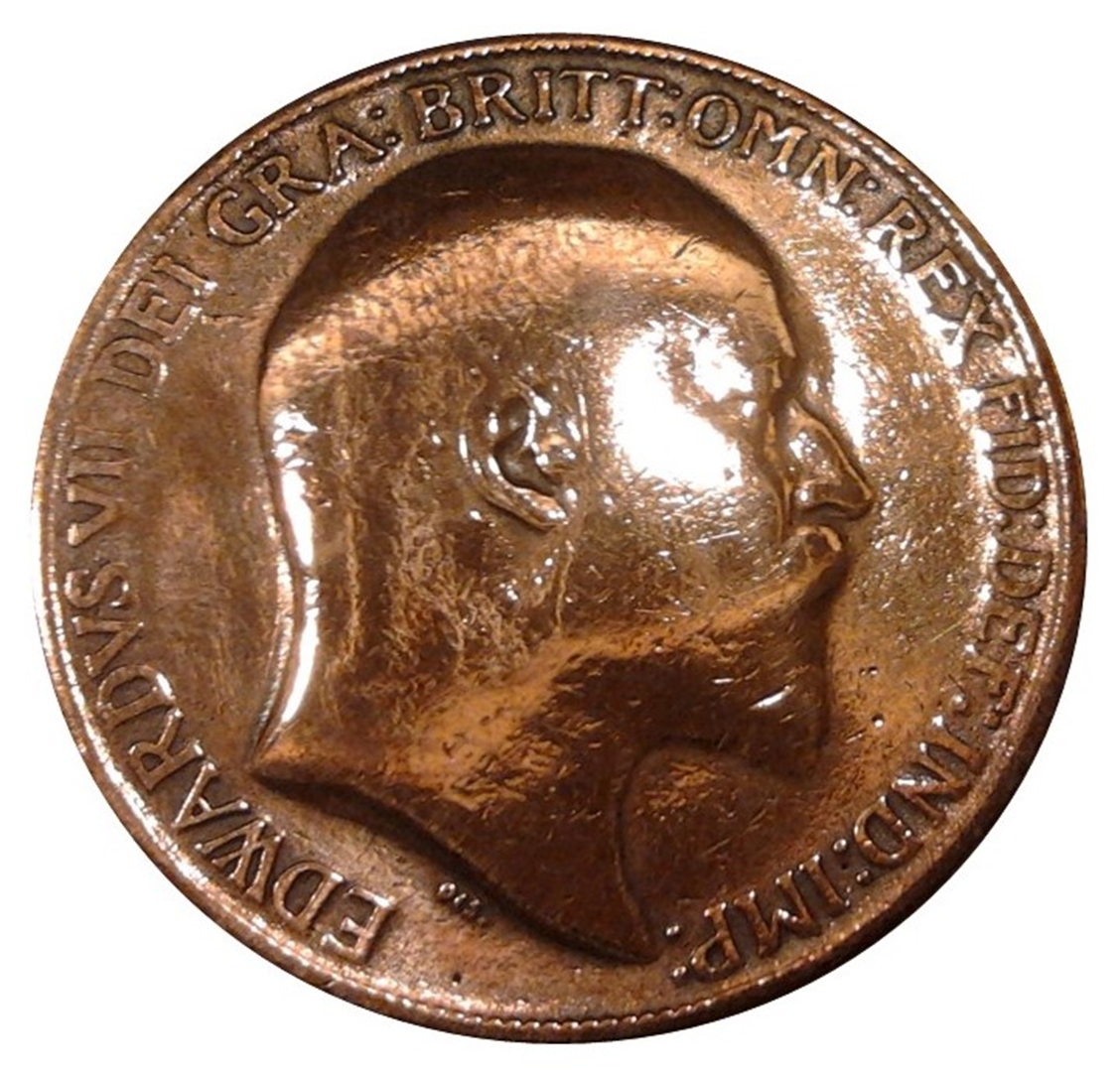 six
sixteen
eleven
one
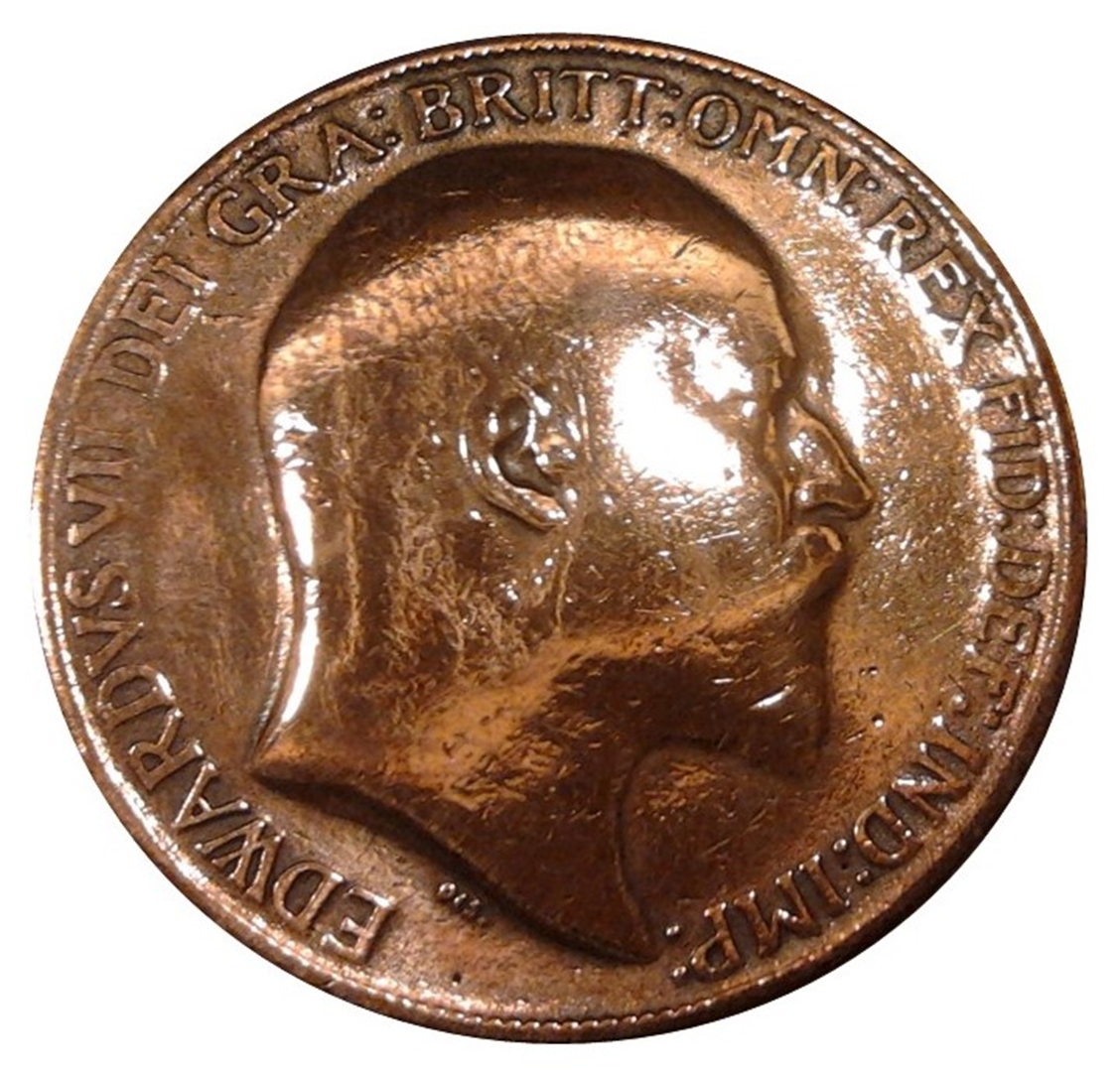 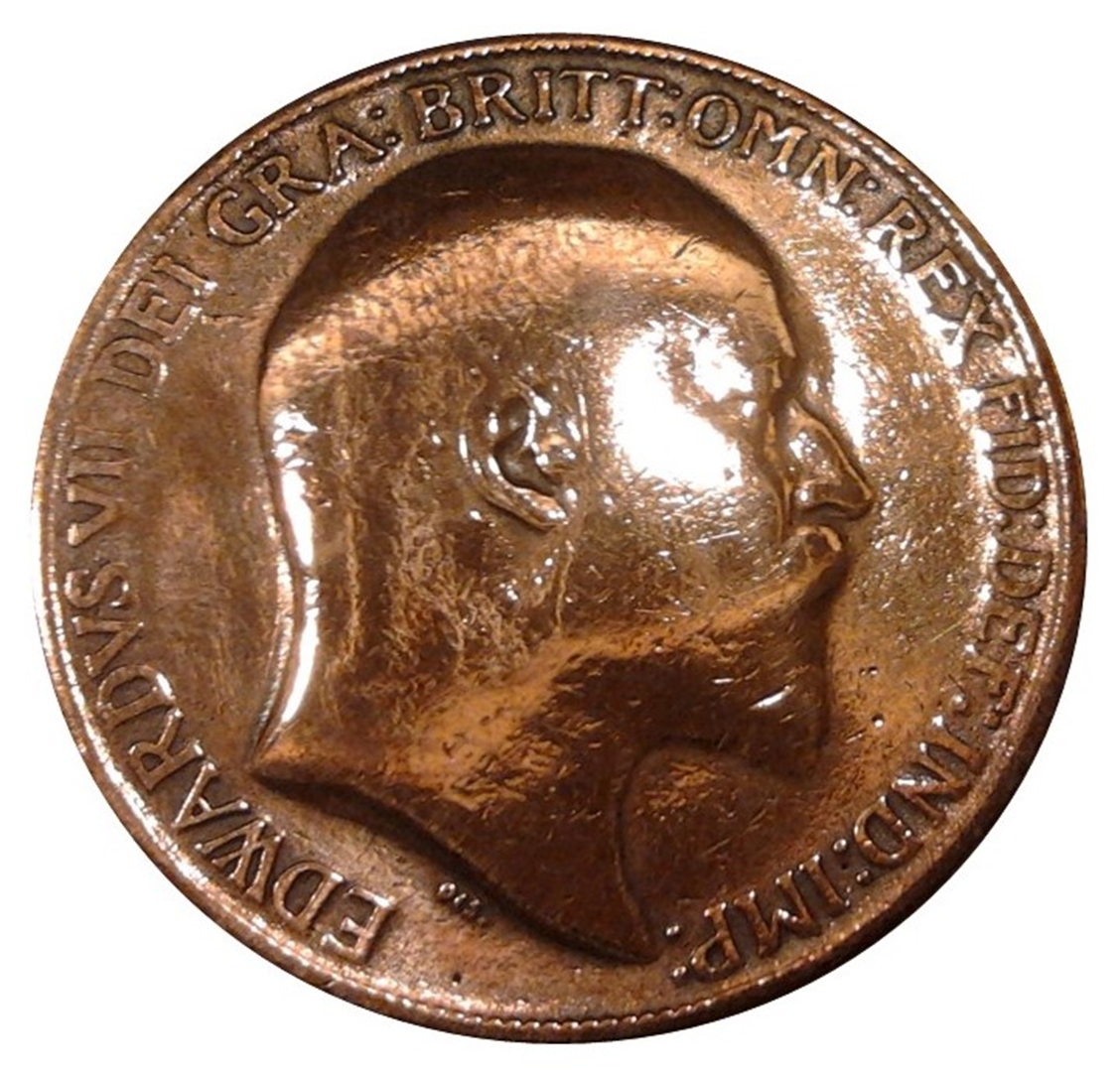 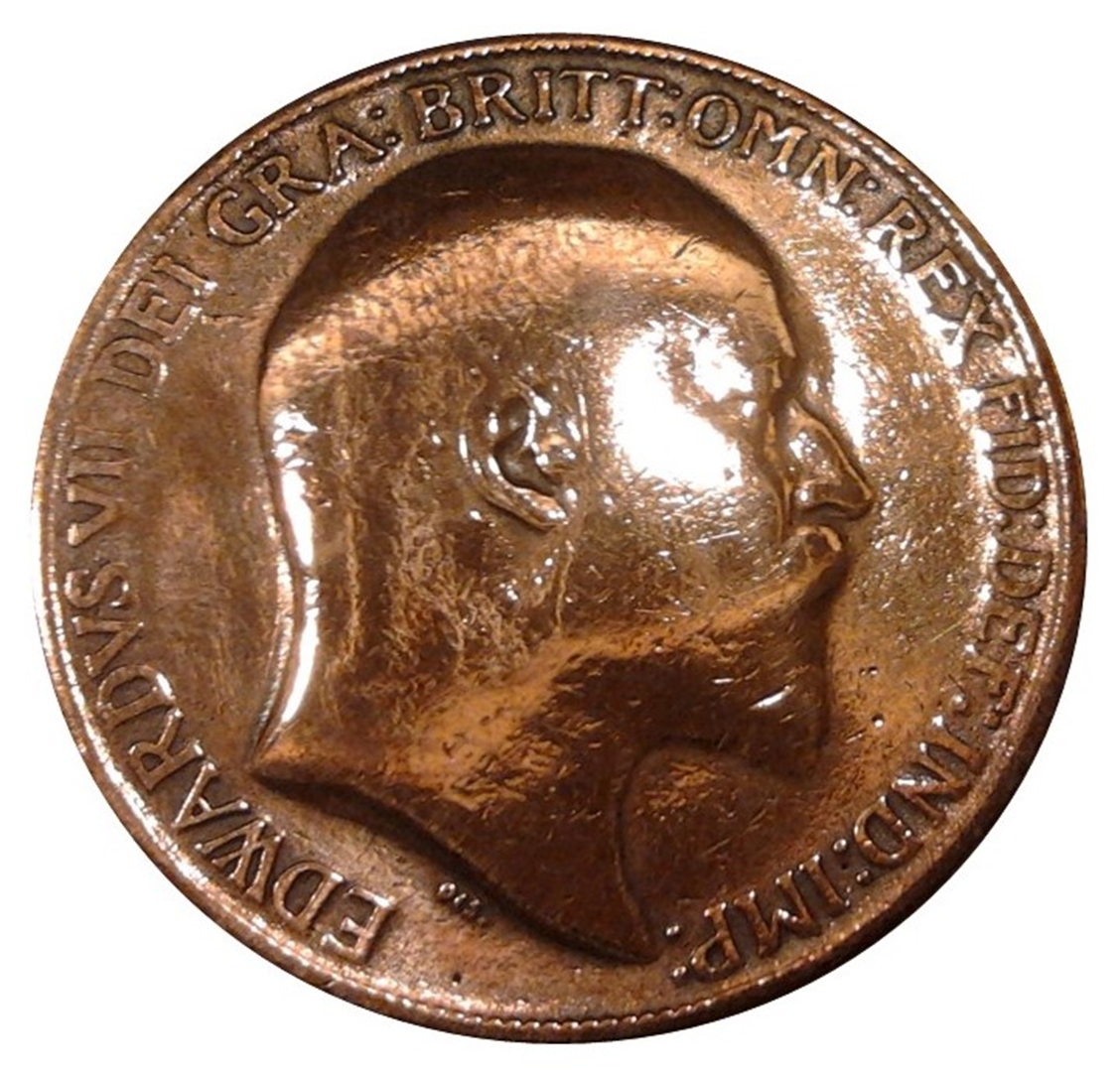 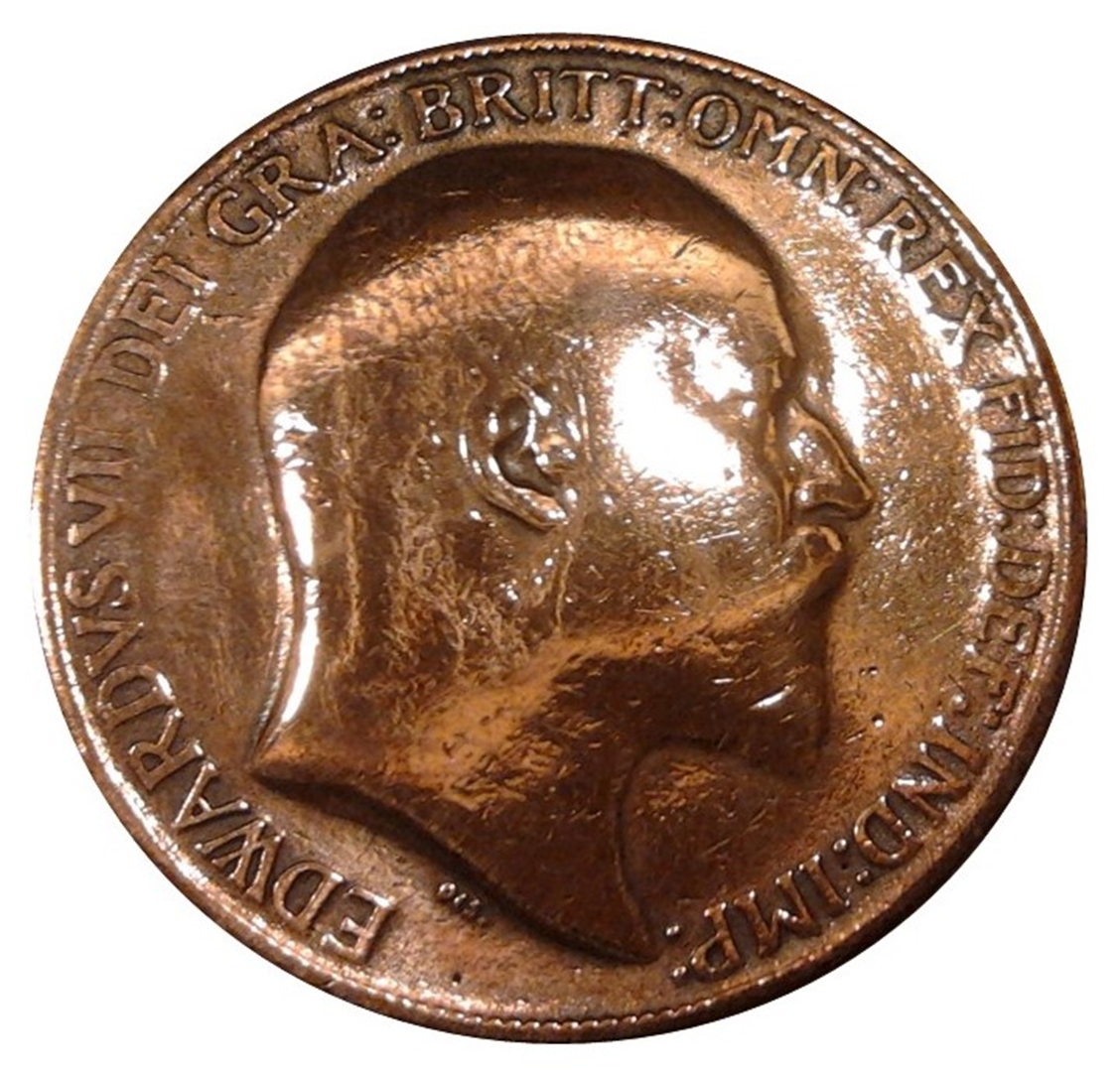 ten
twenty
fifteen
five
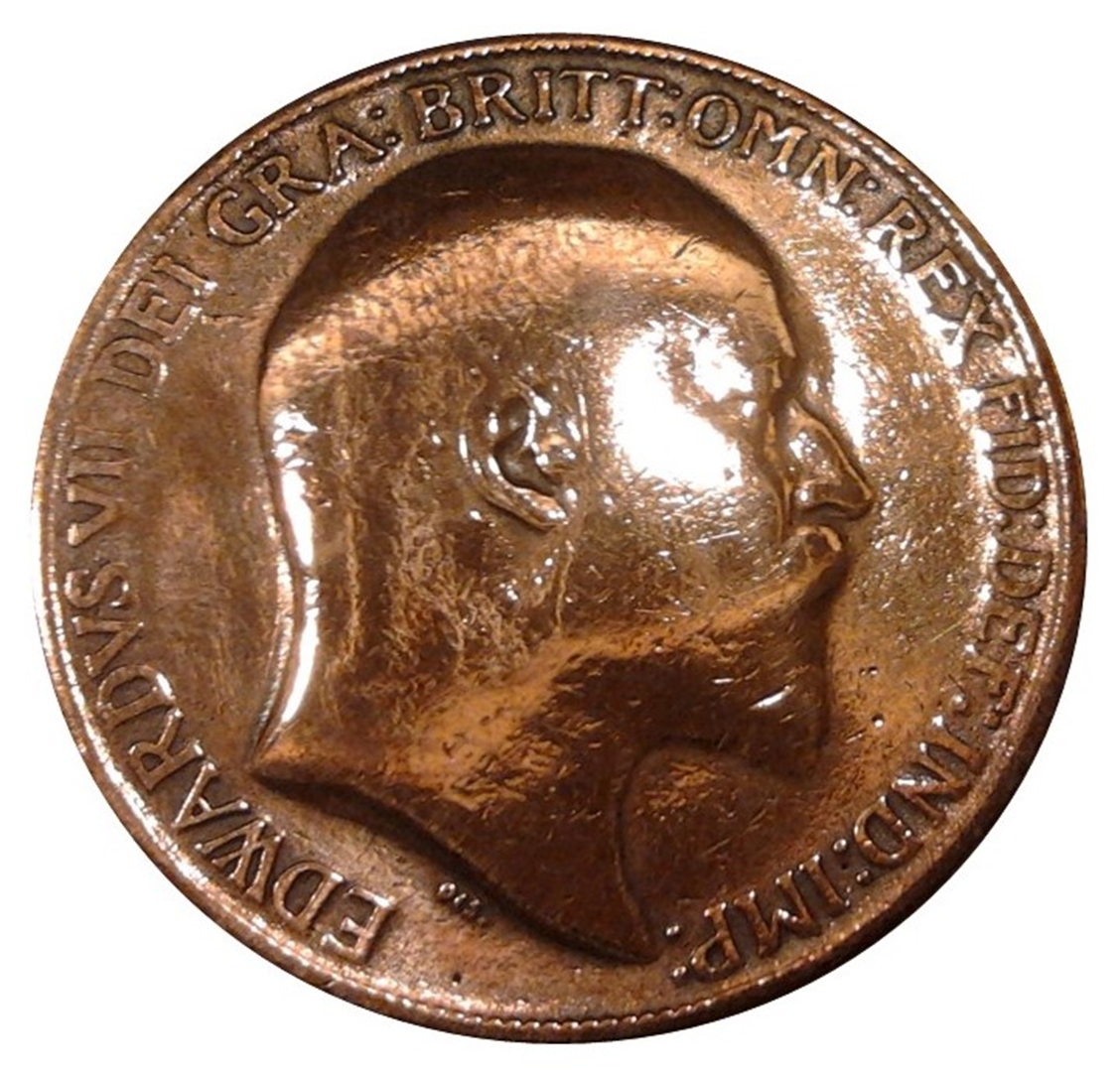 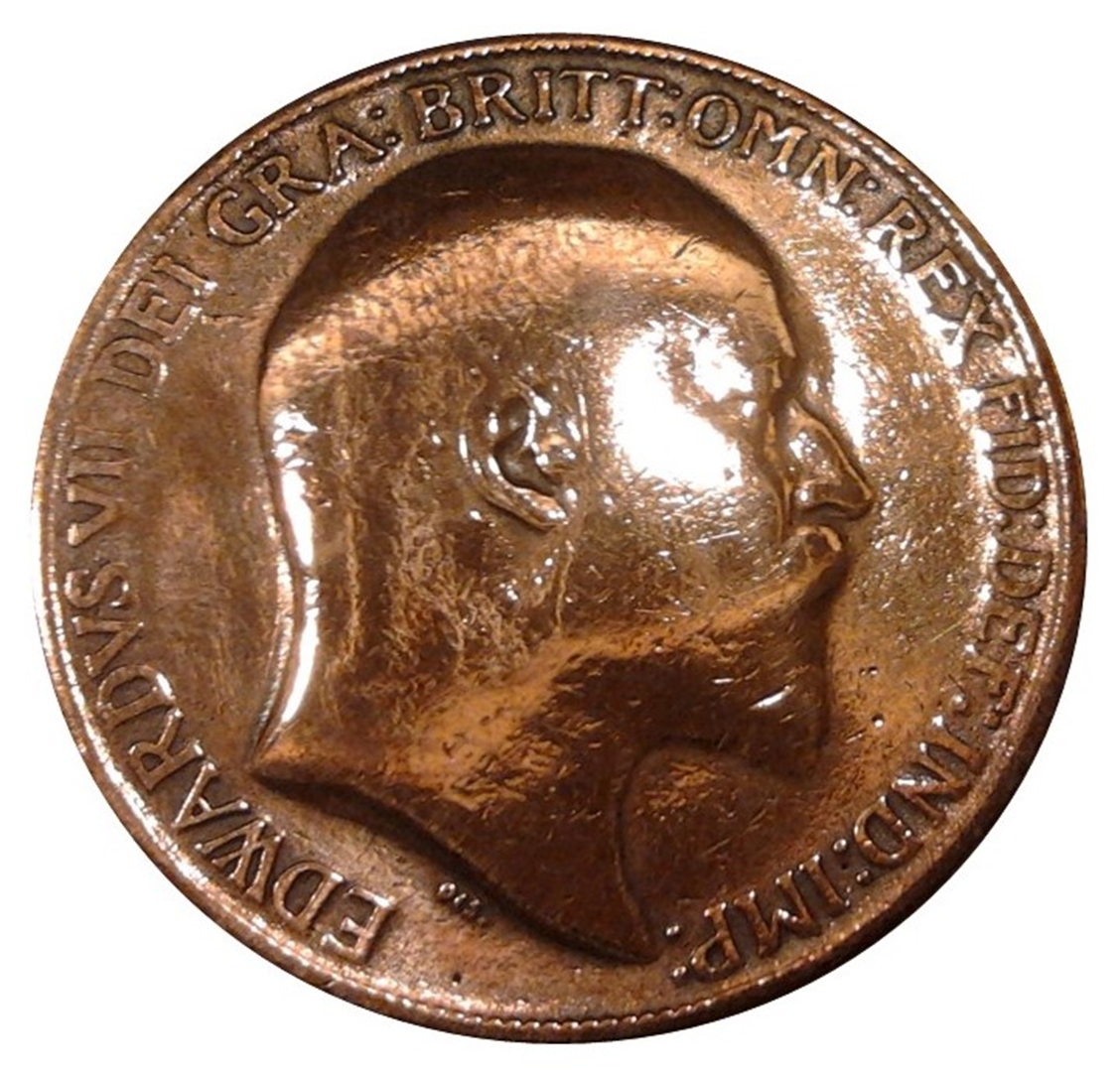 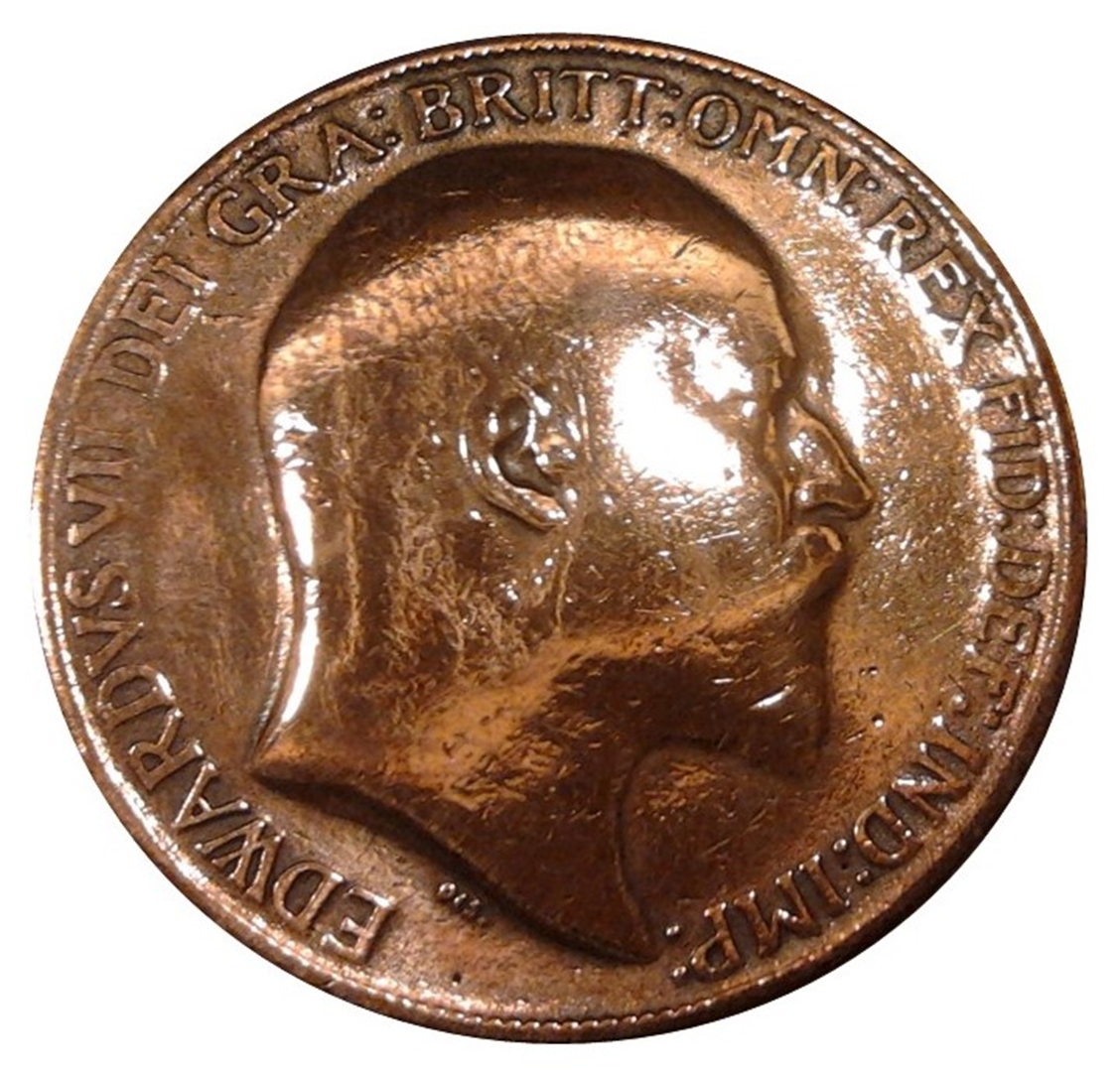 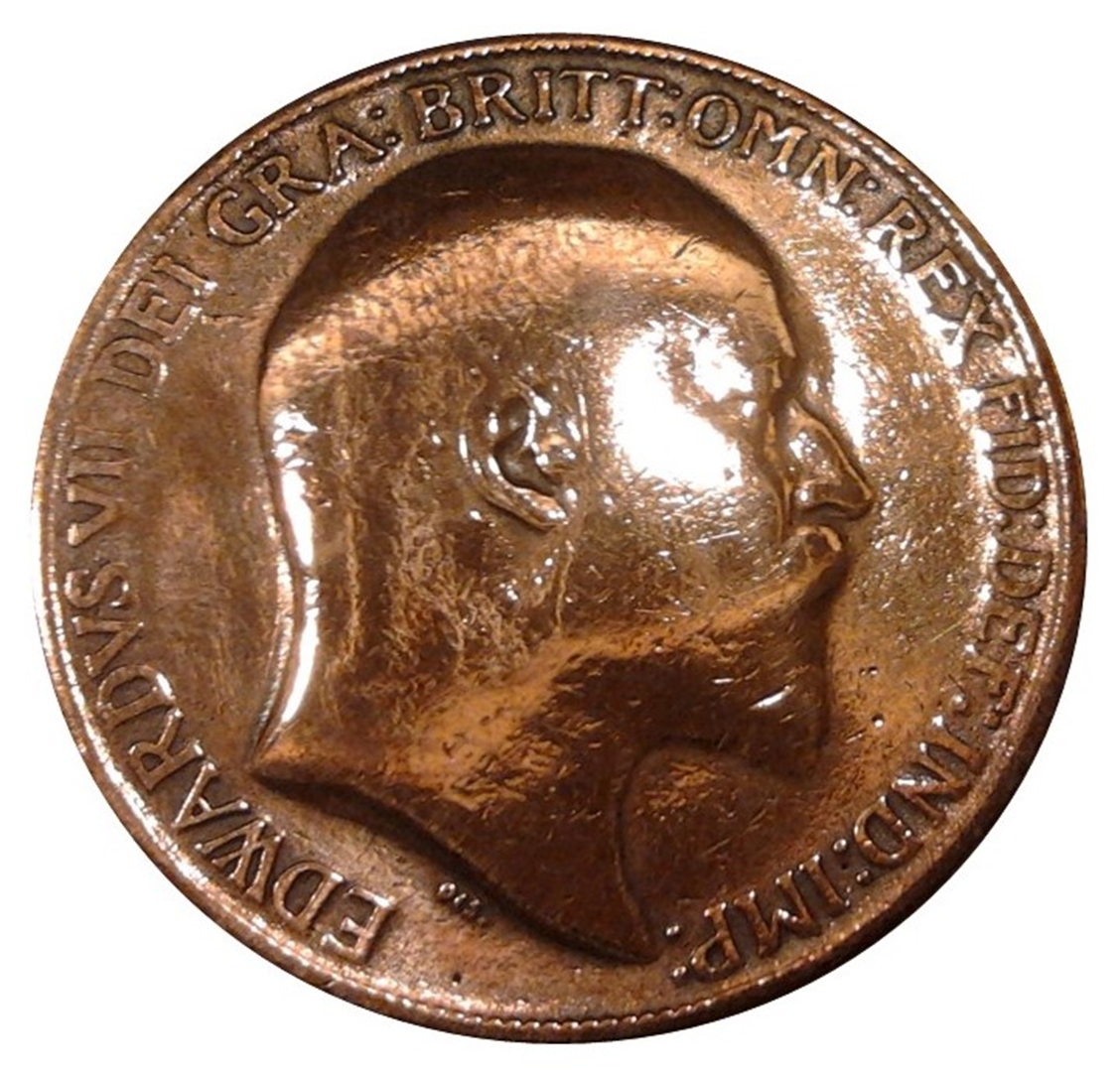 nineteen
nine
fourteen
four
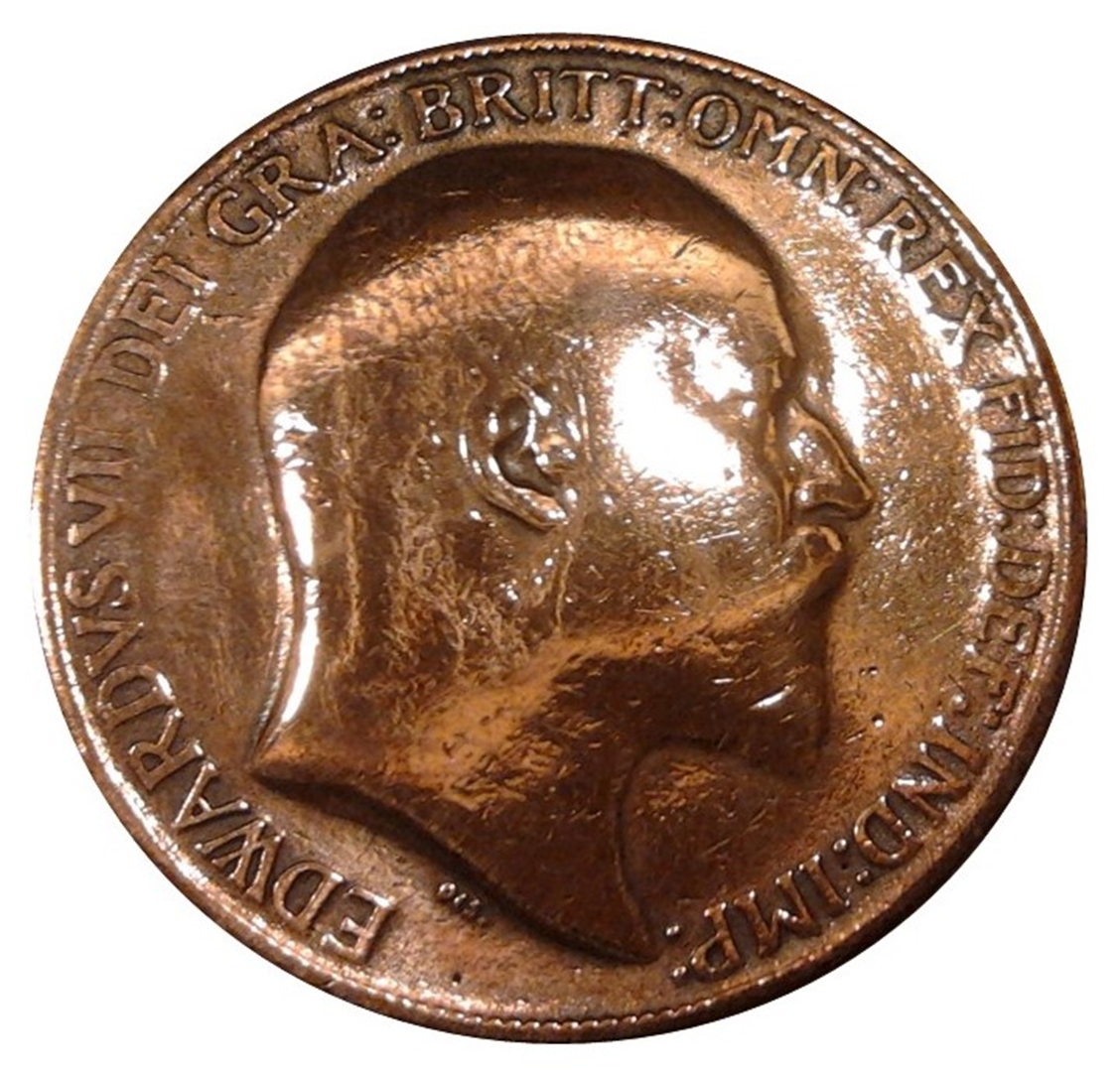 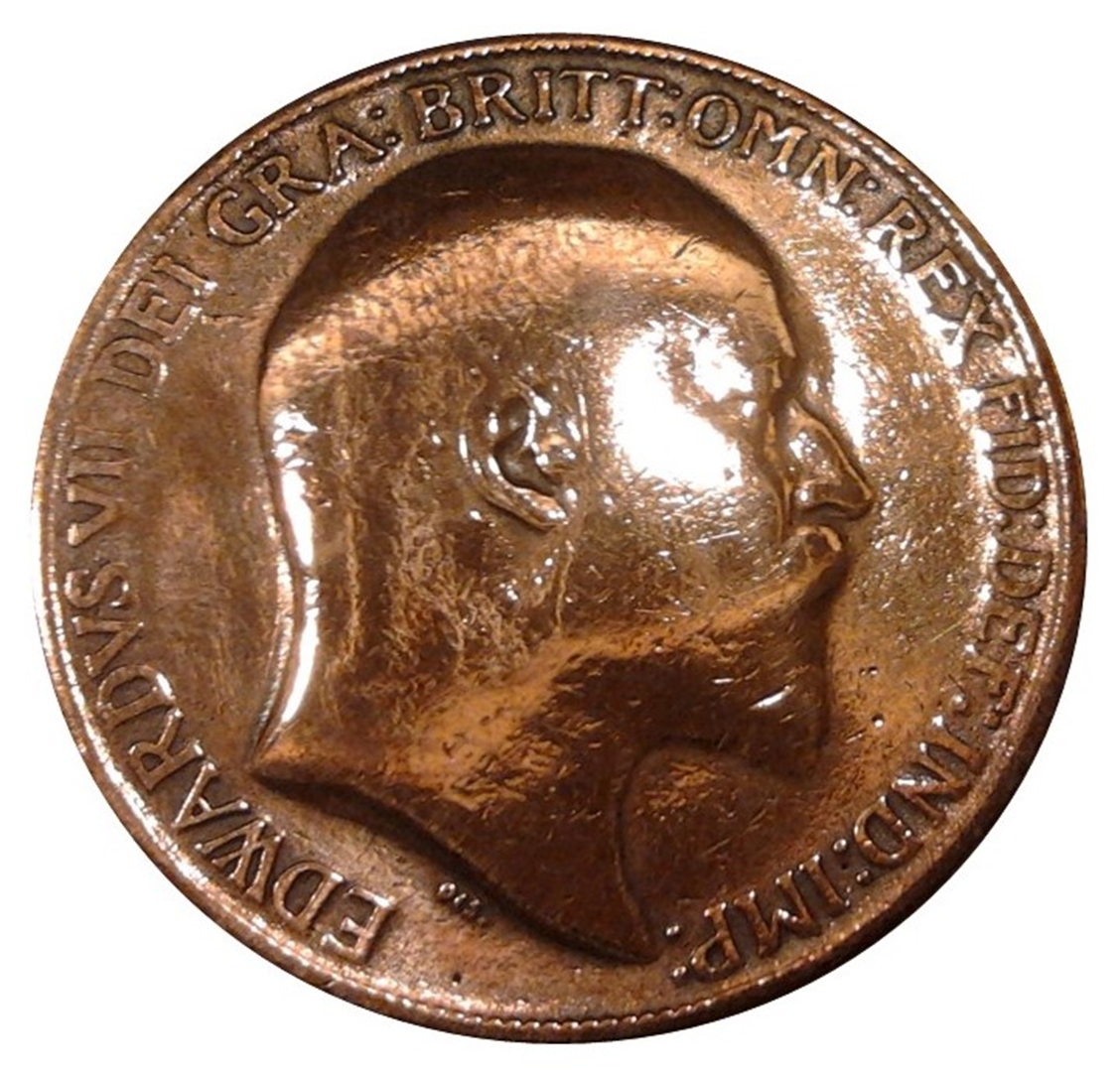 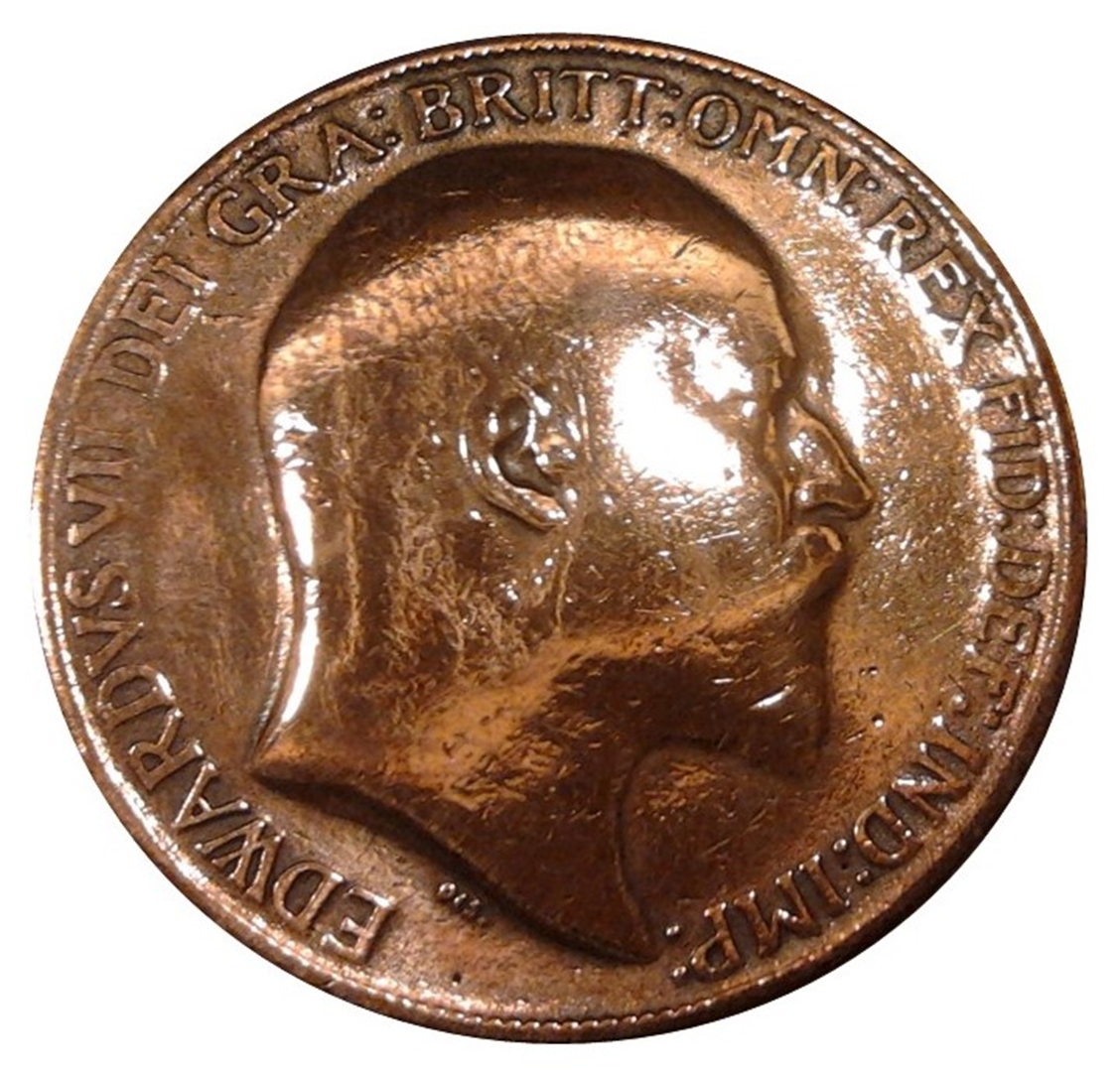 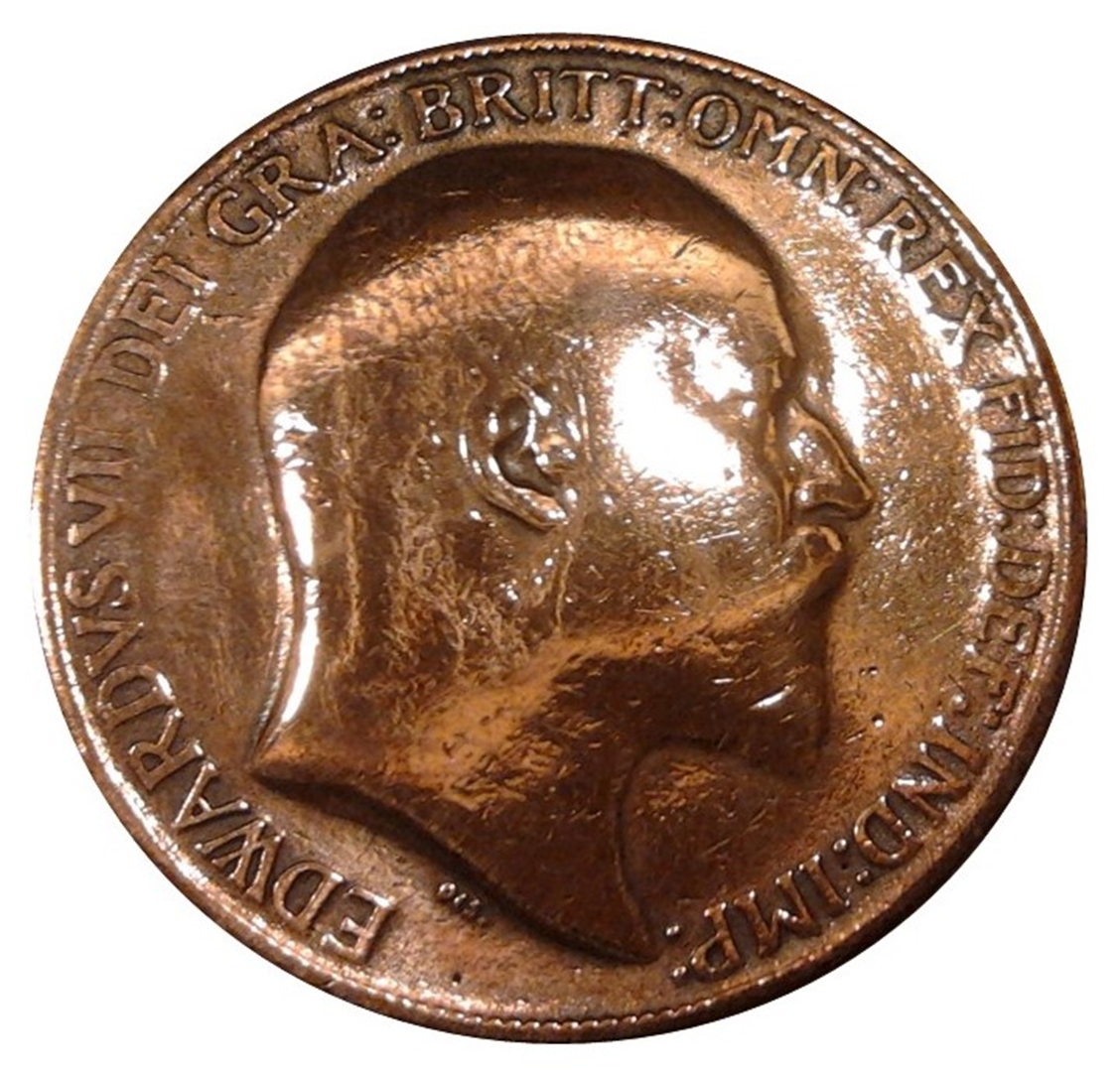 thirteen
eight
eighteen
three
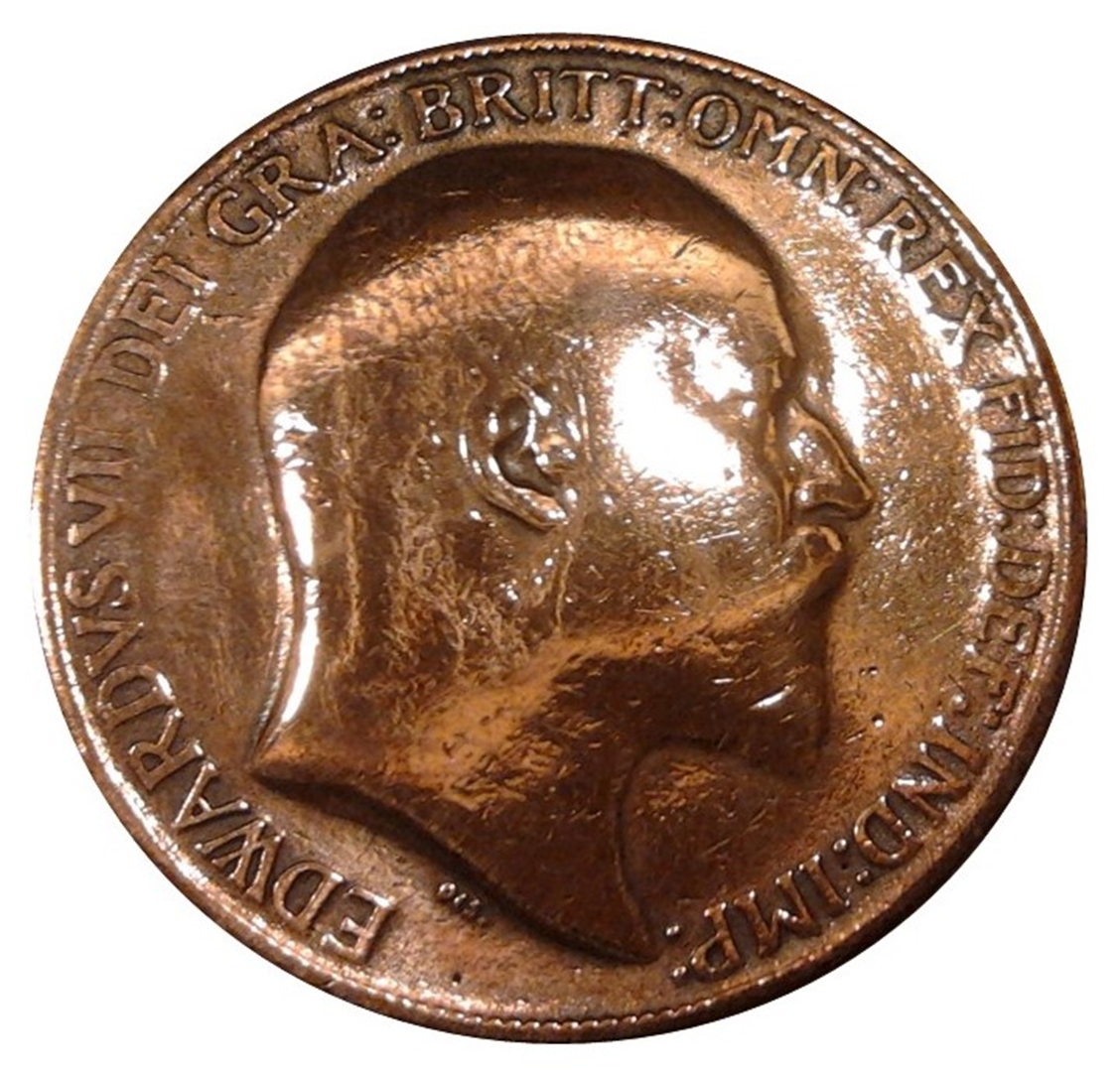 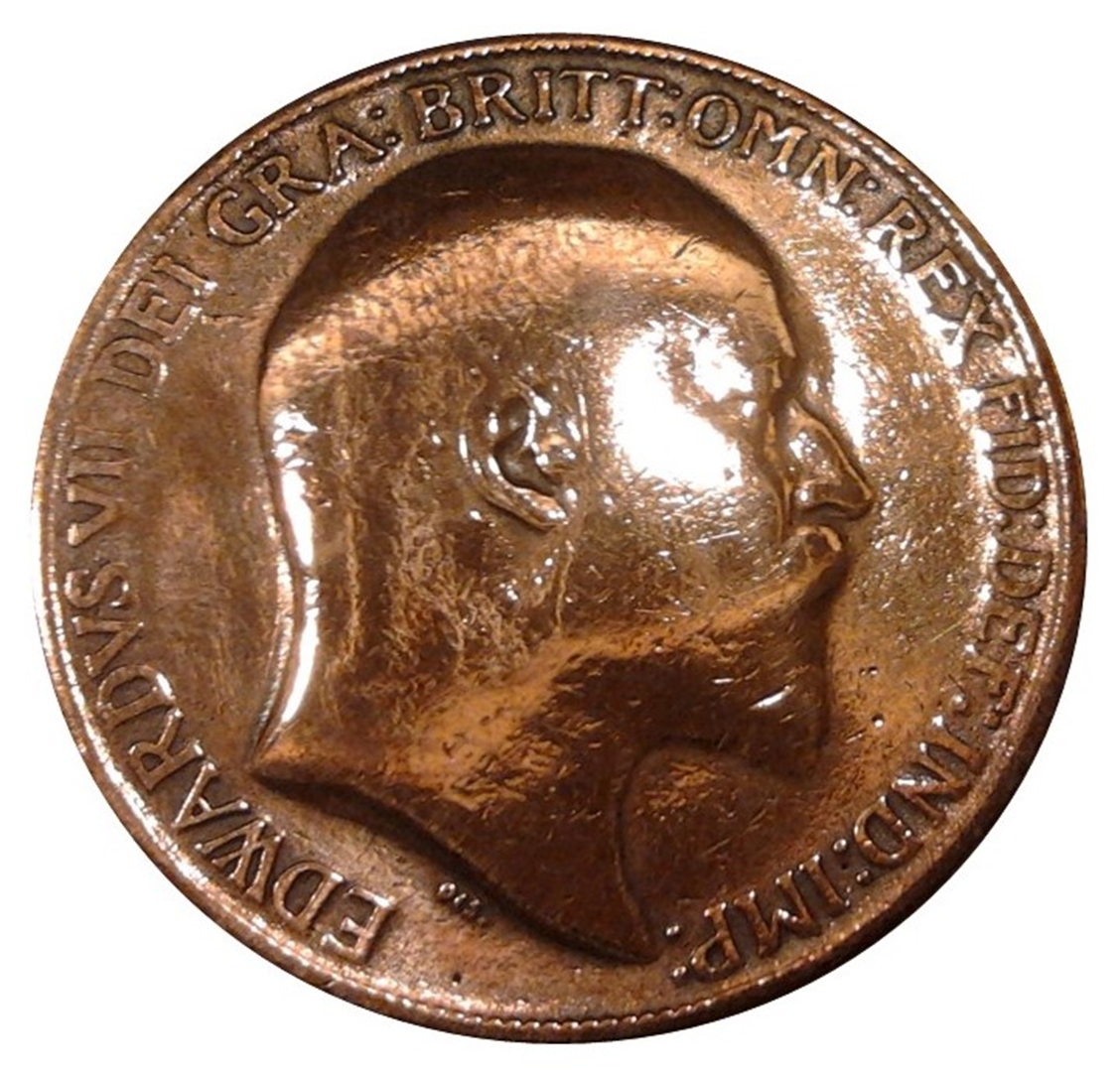 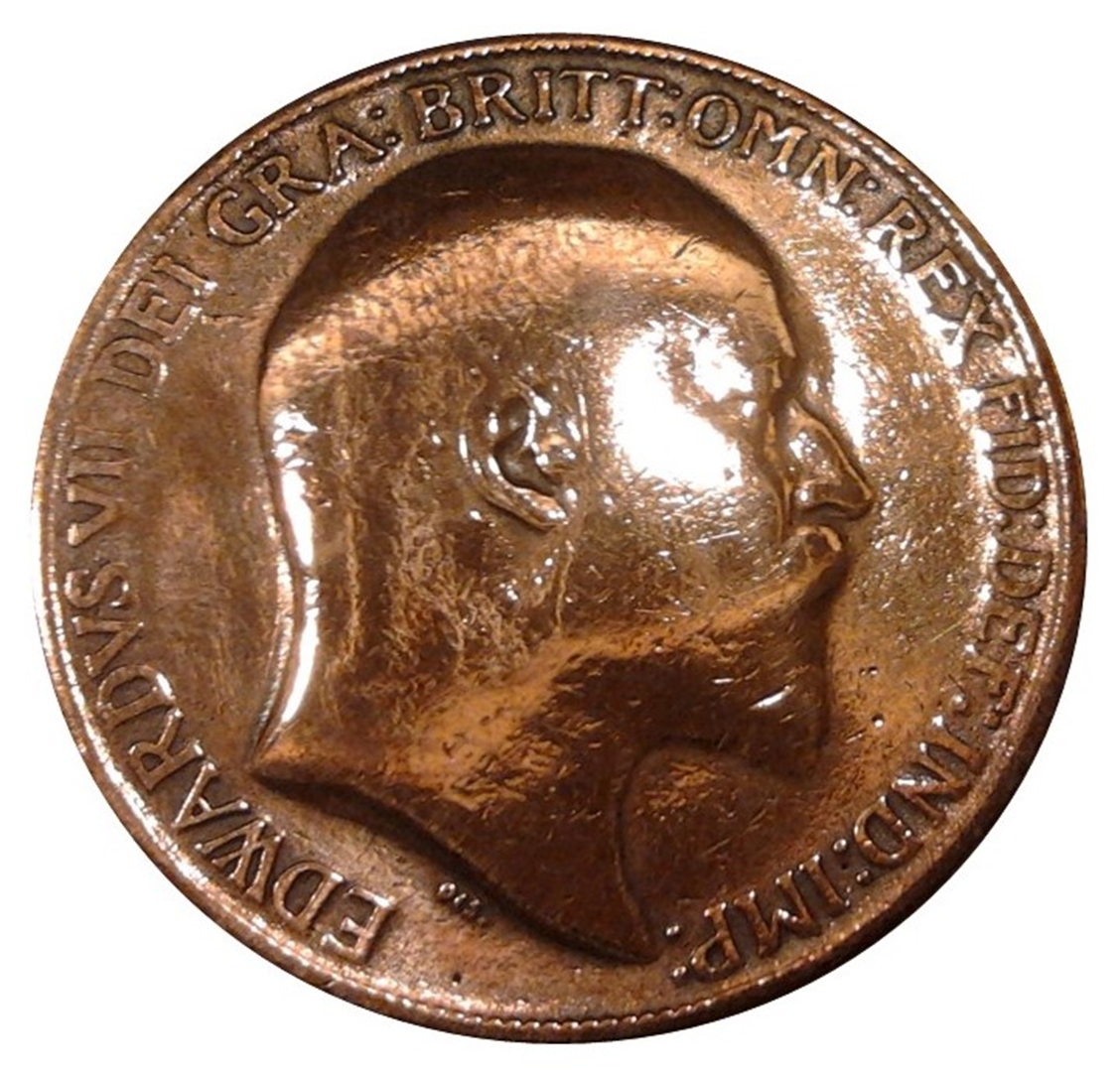 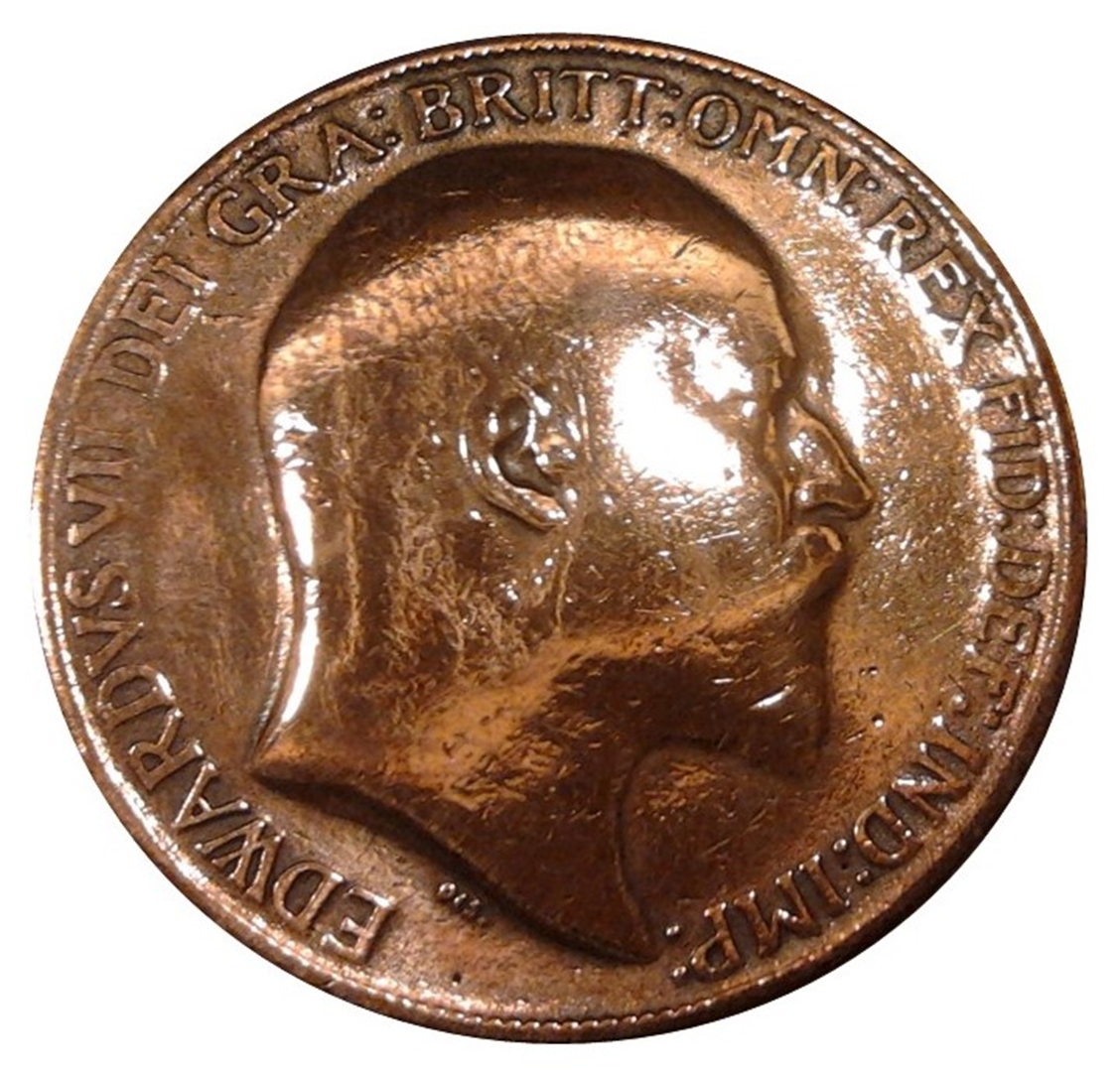 seventeen
twelve
two
seven
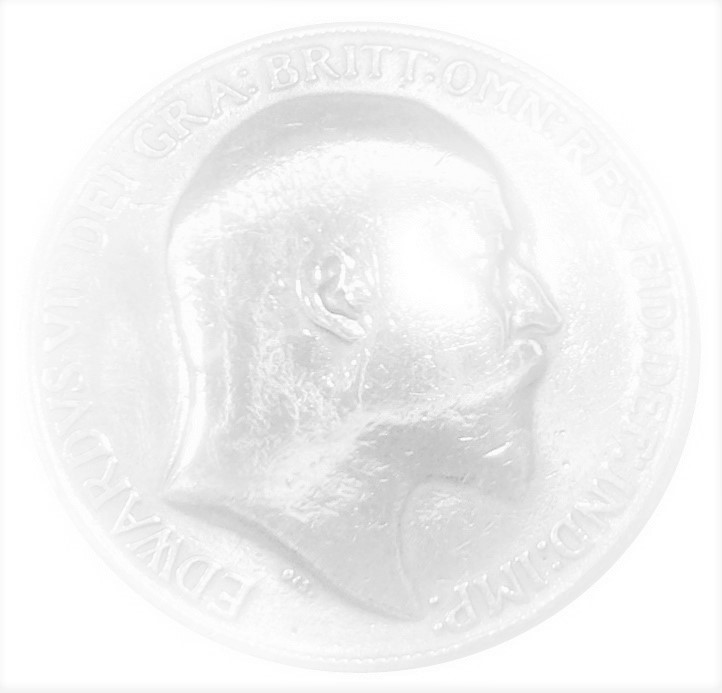 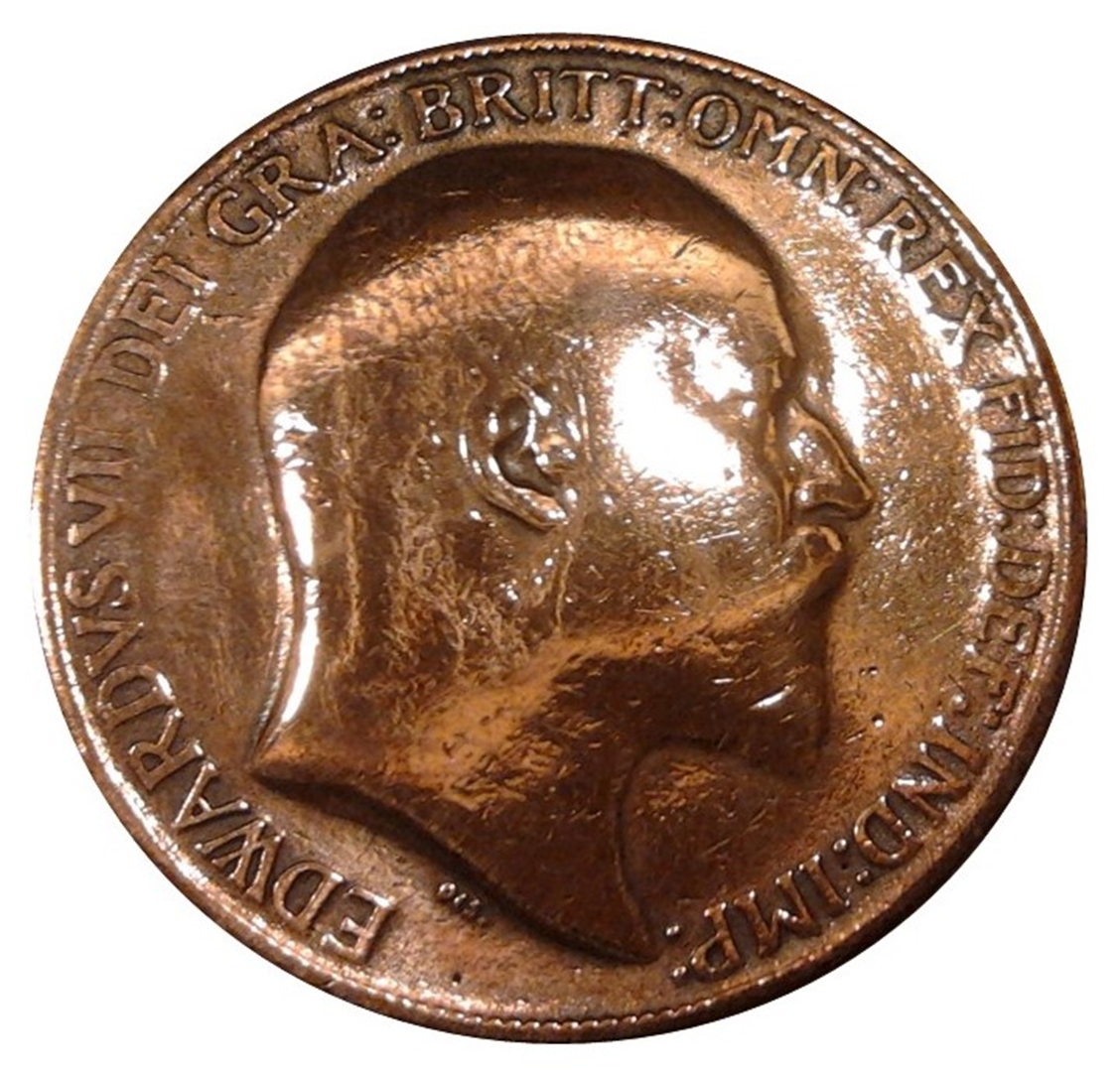 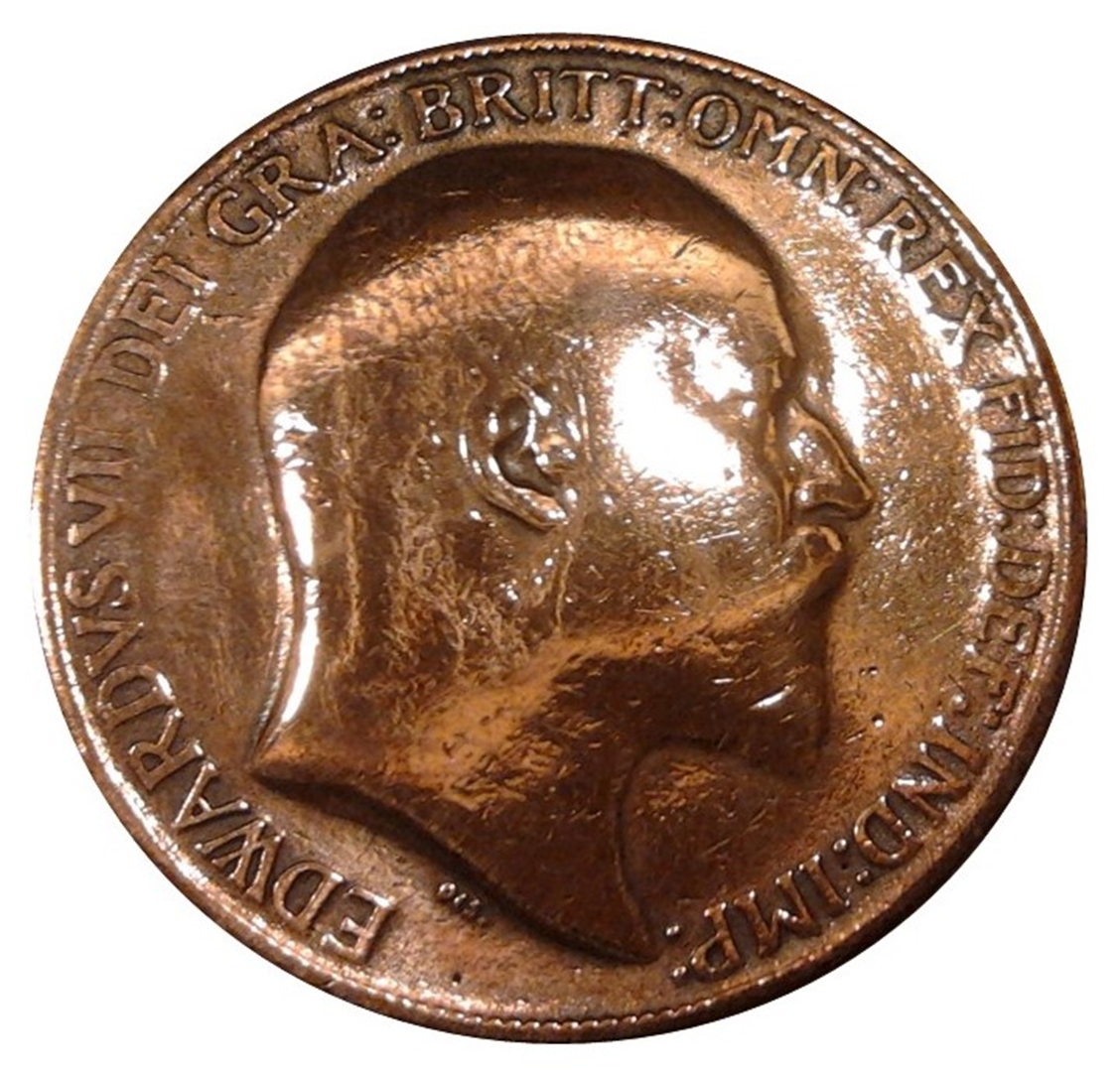 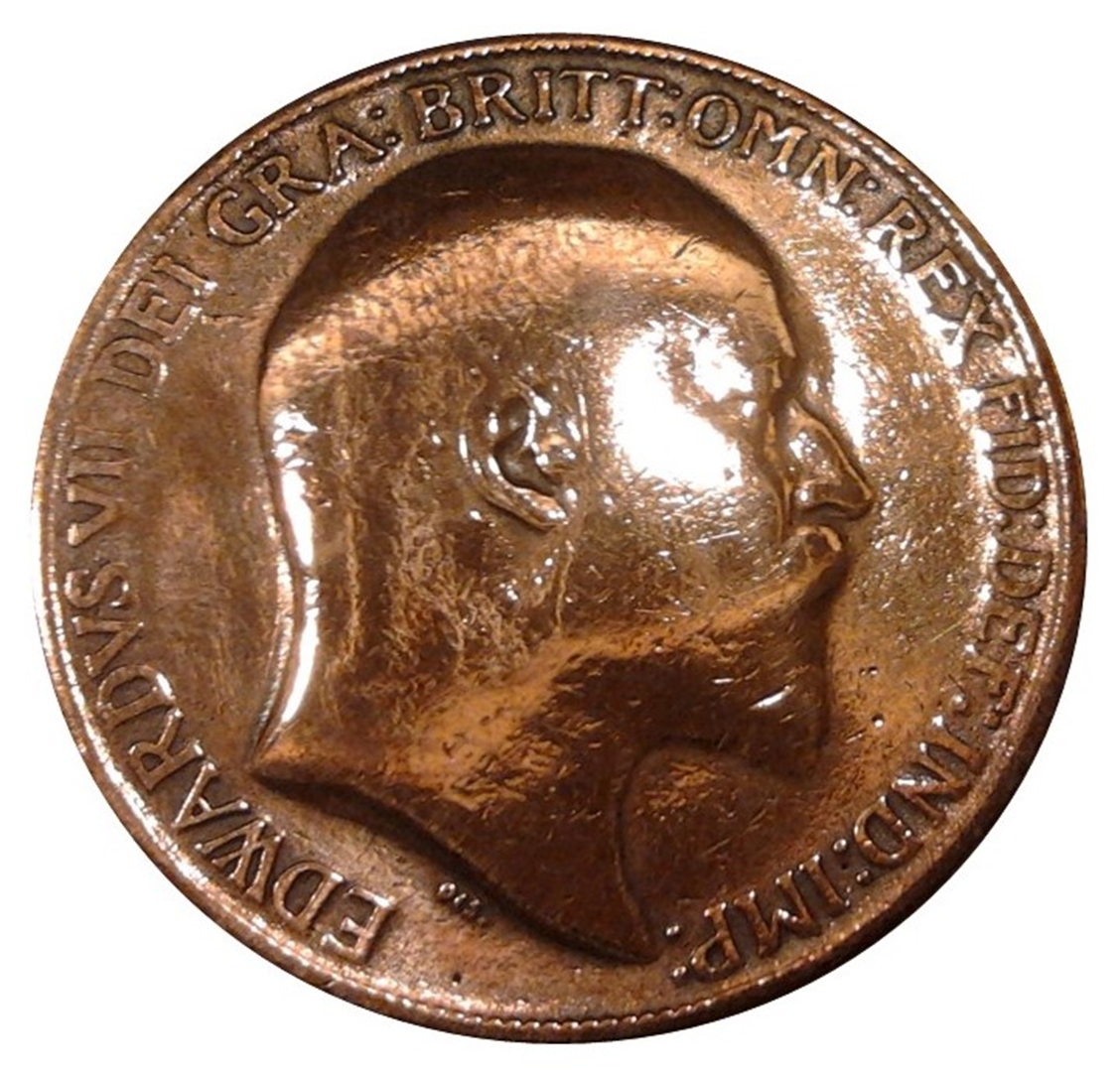 sixteen
eleven
six
one
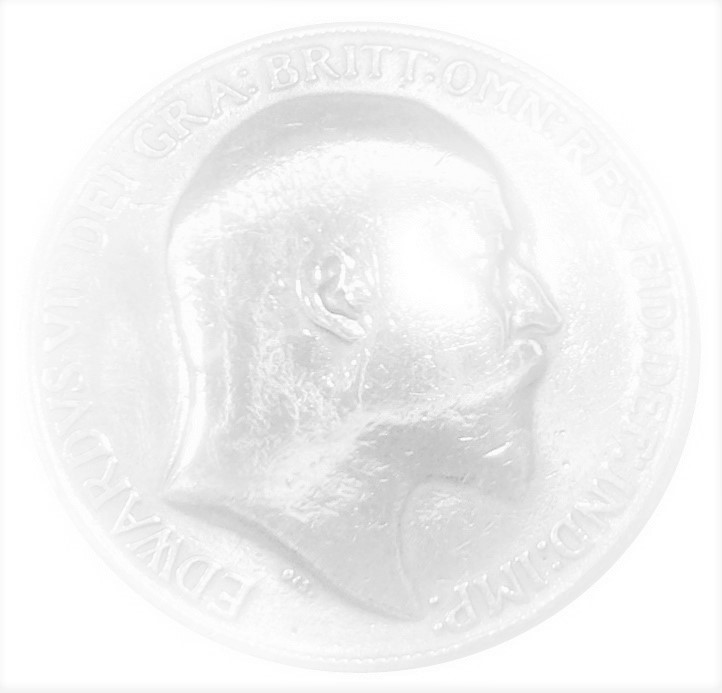 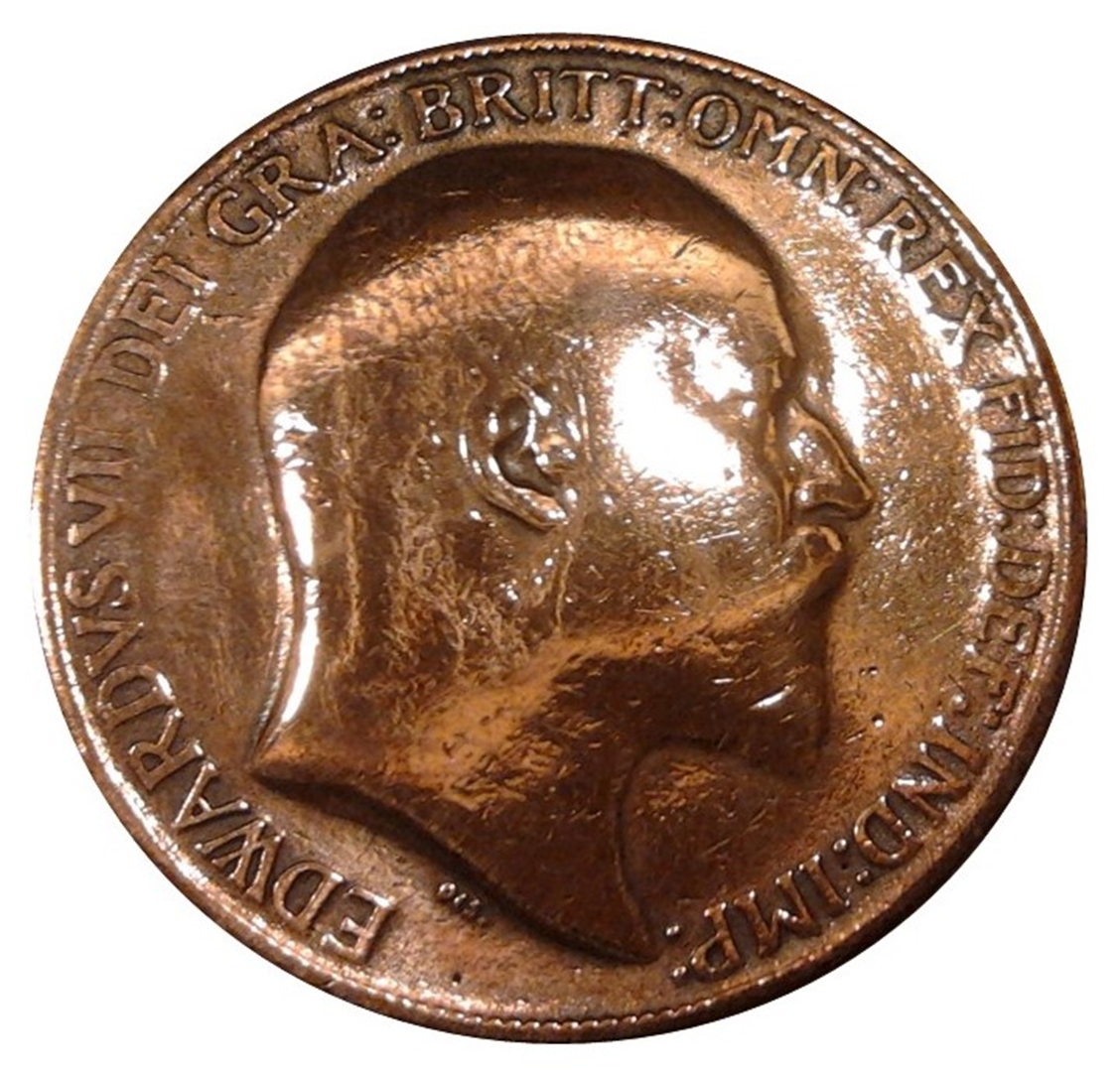 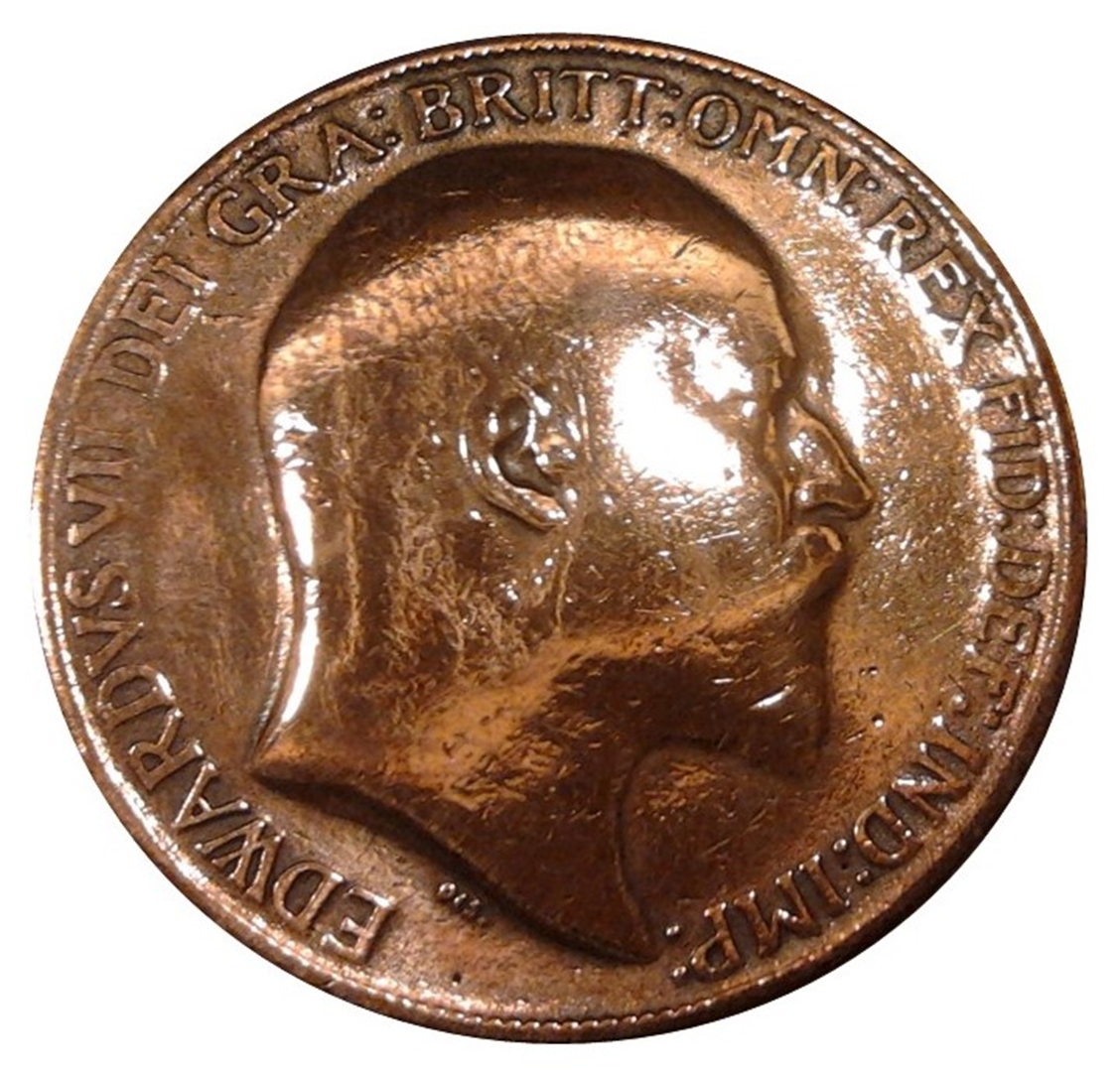 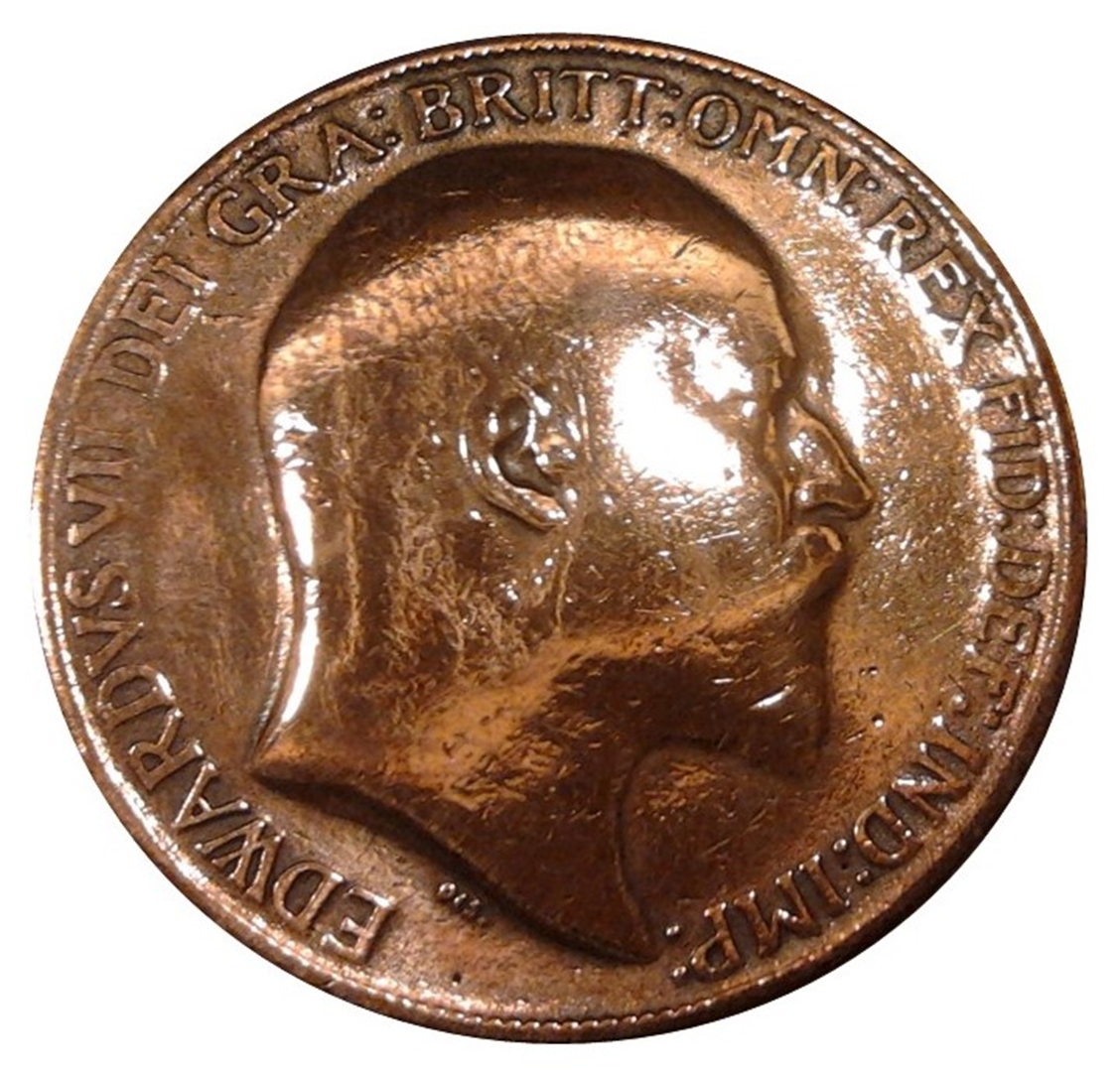 ten
twenty
fifteen
five
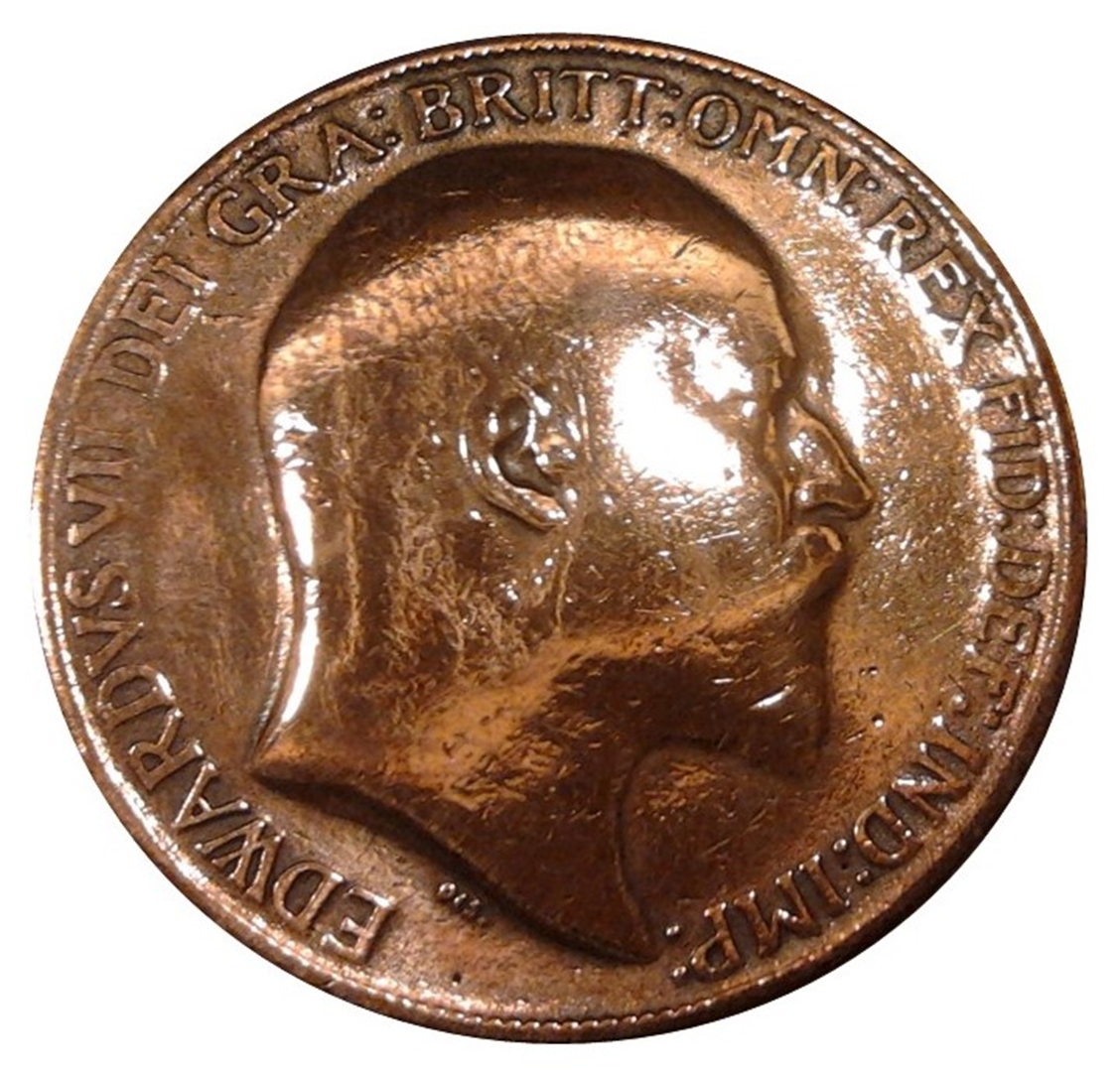 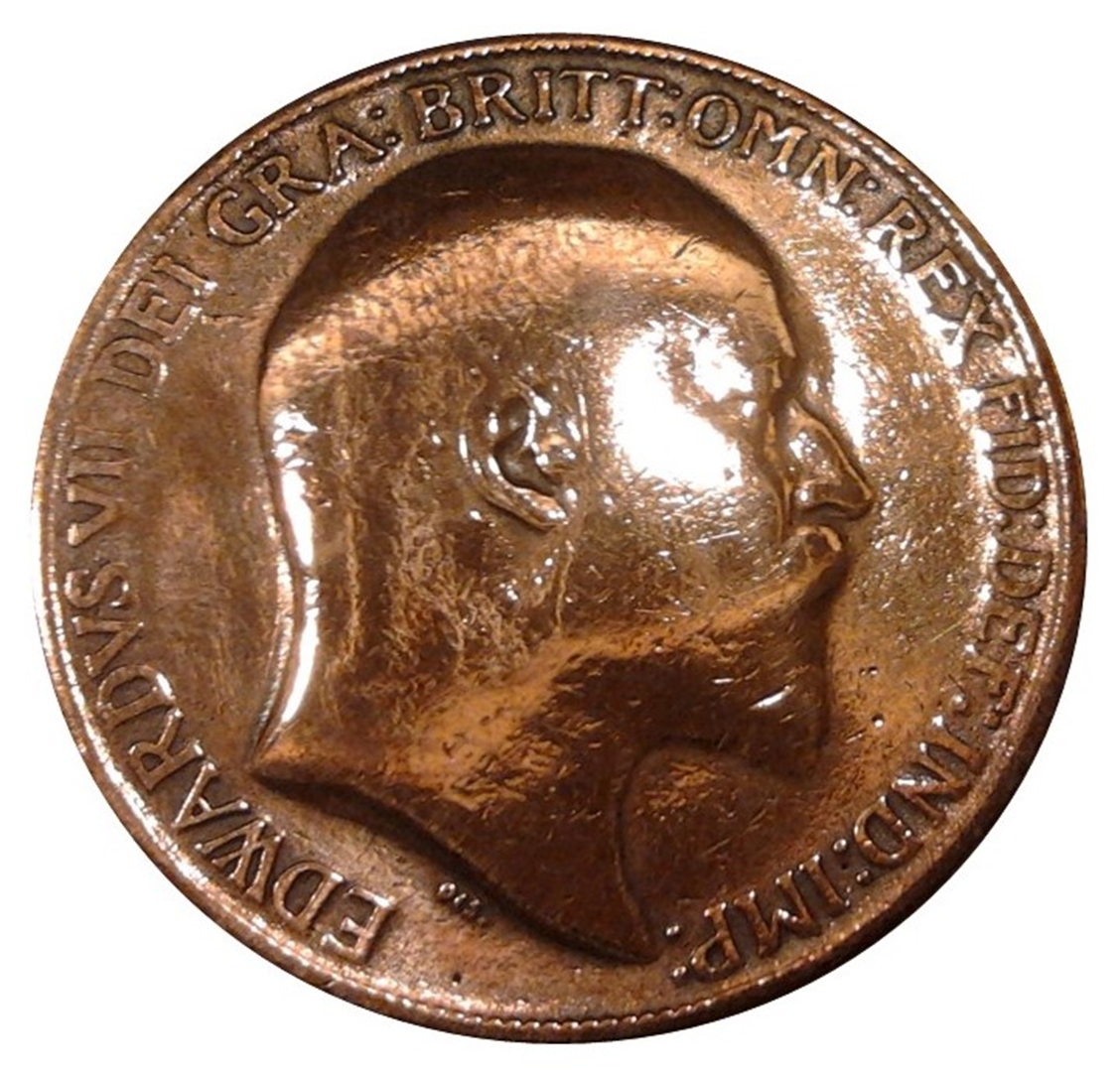 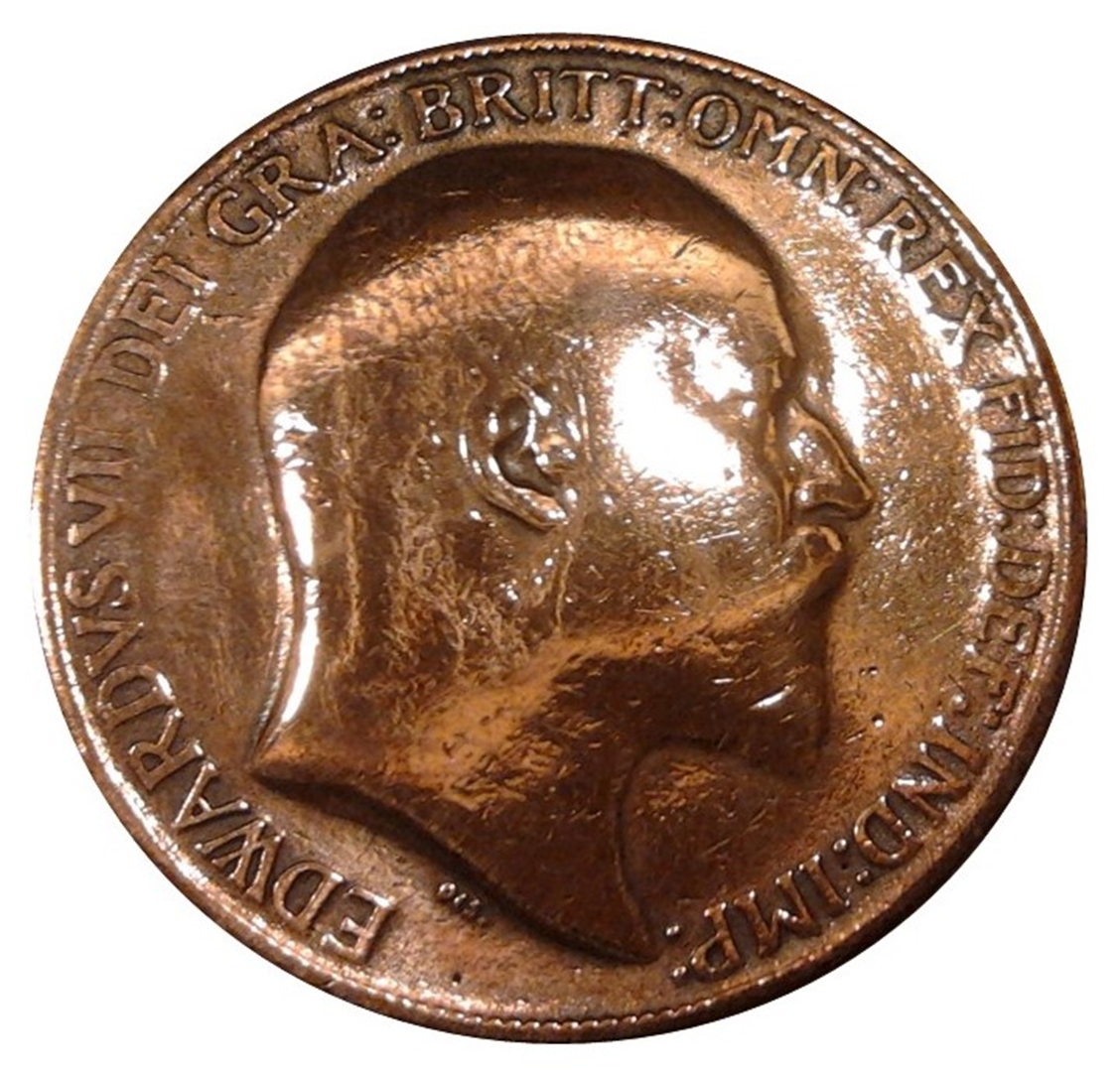 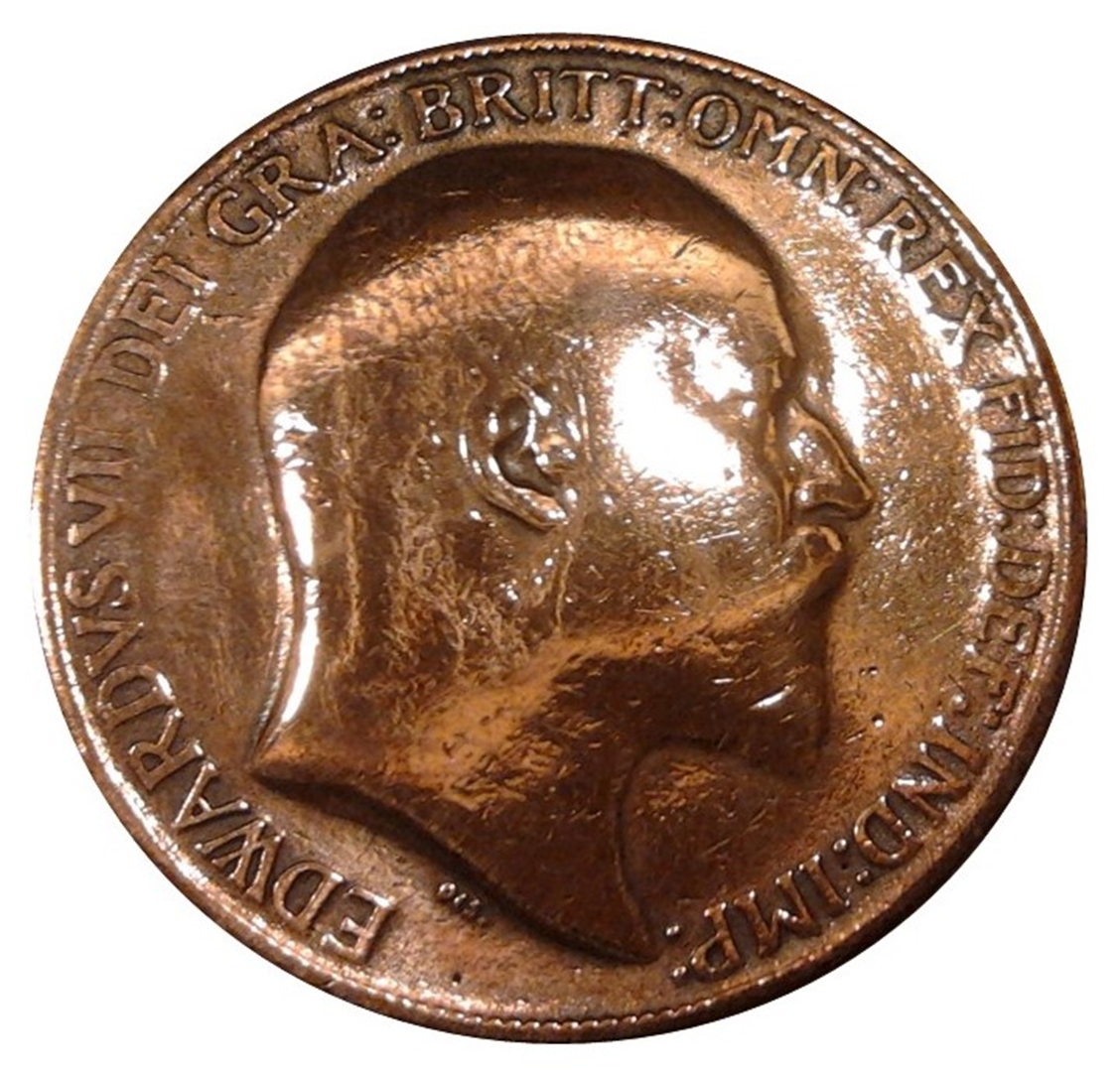 nineteen
nine
fourteen
four
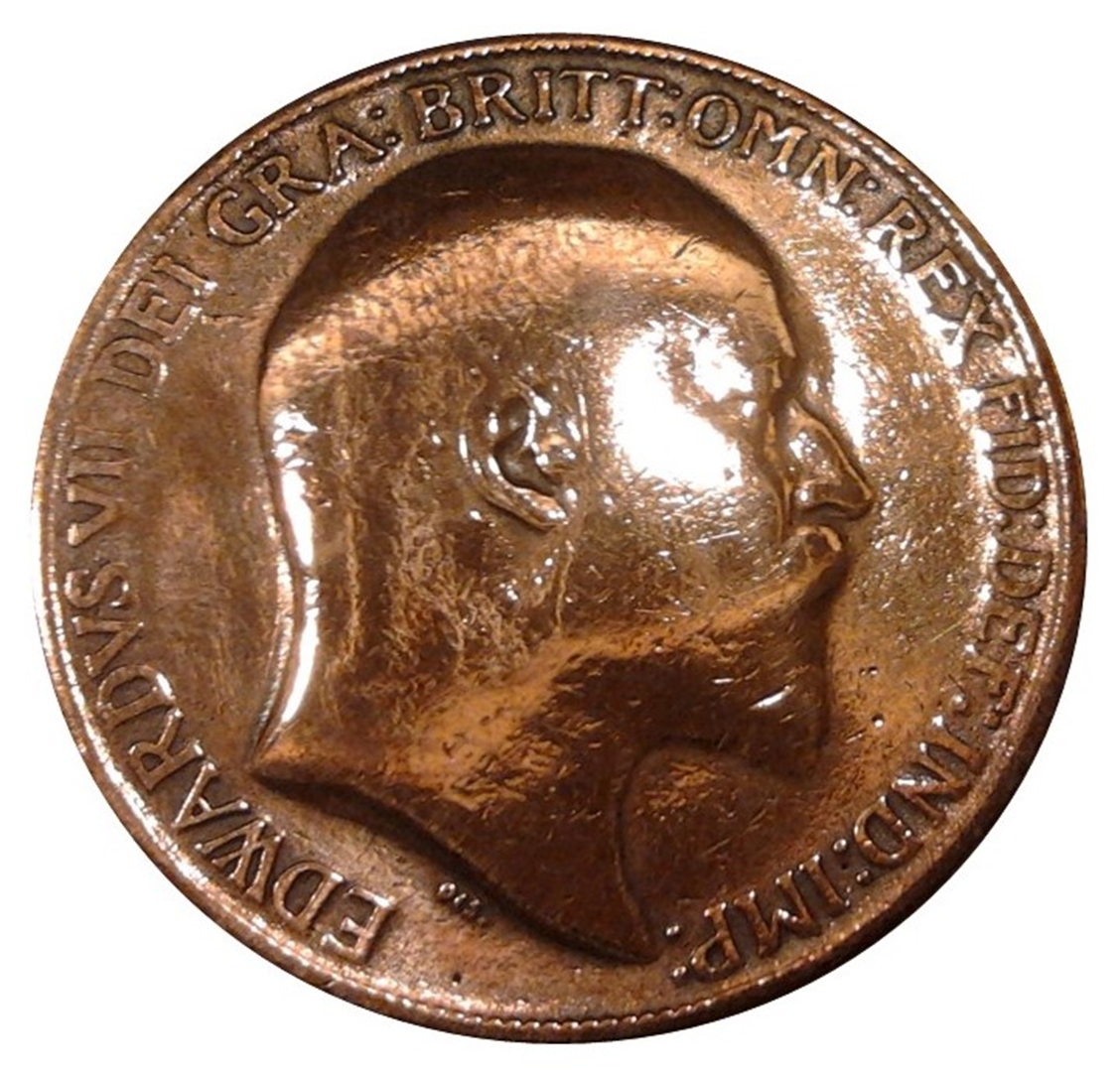 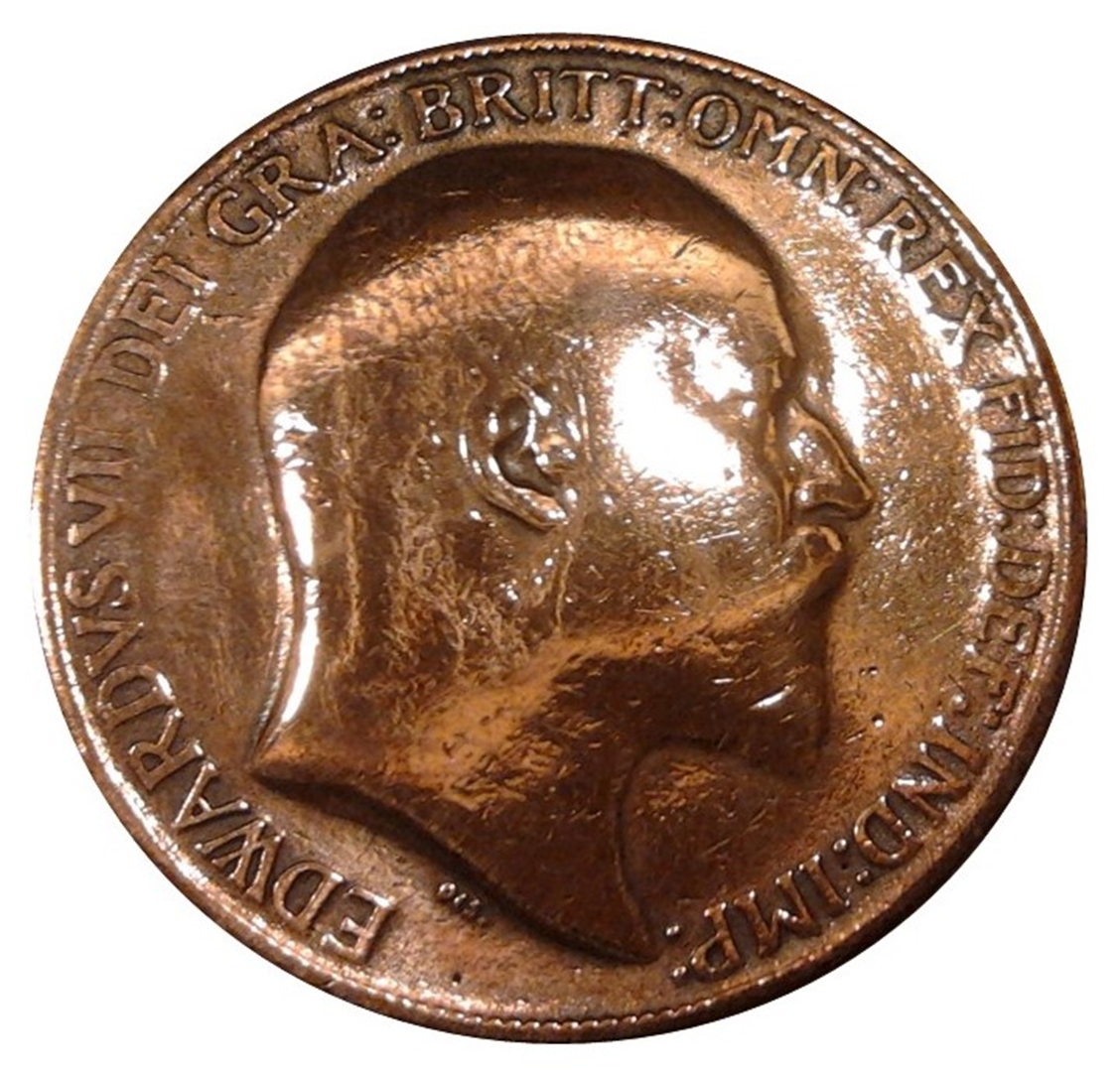 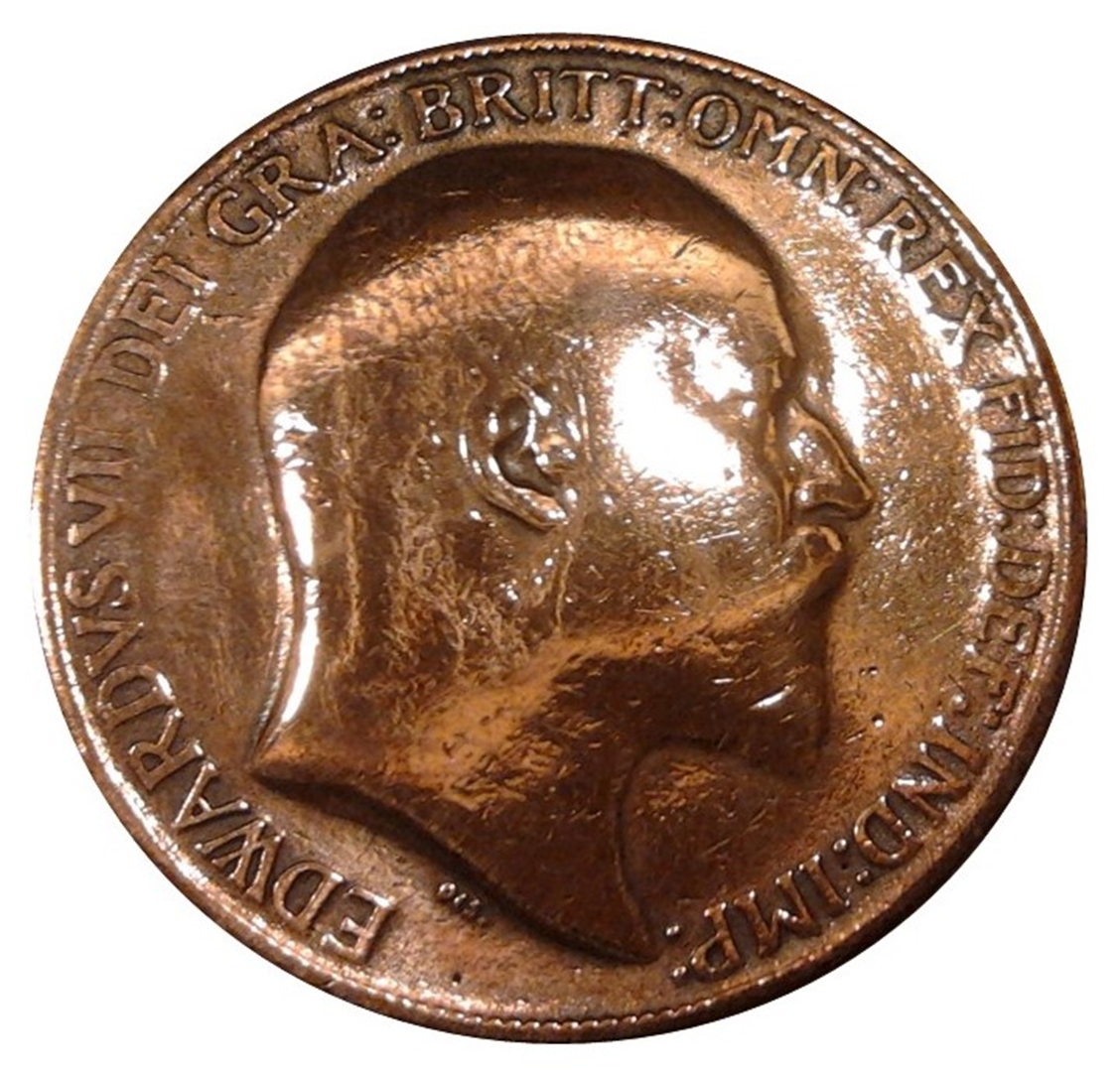 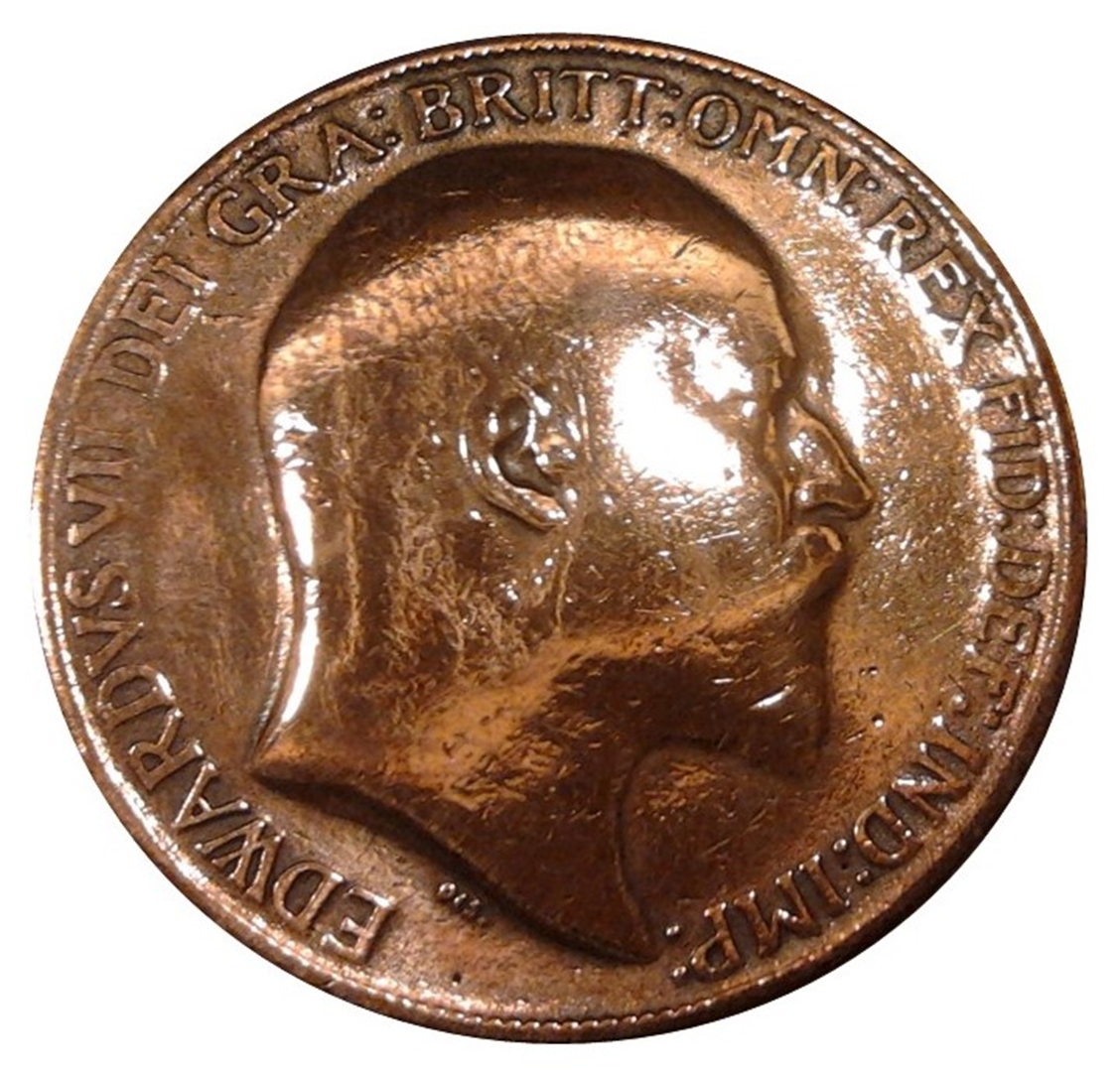 thirteen
eight
eighteen
three
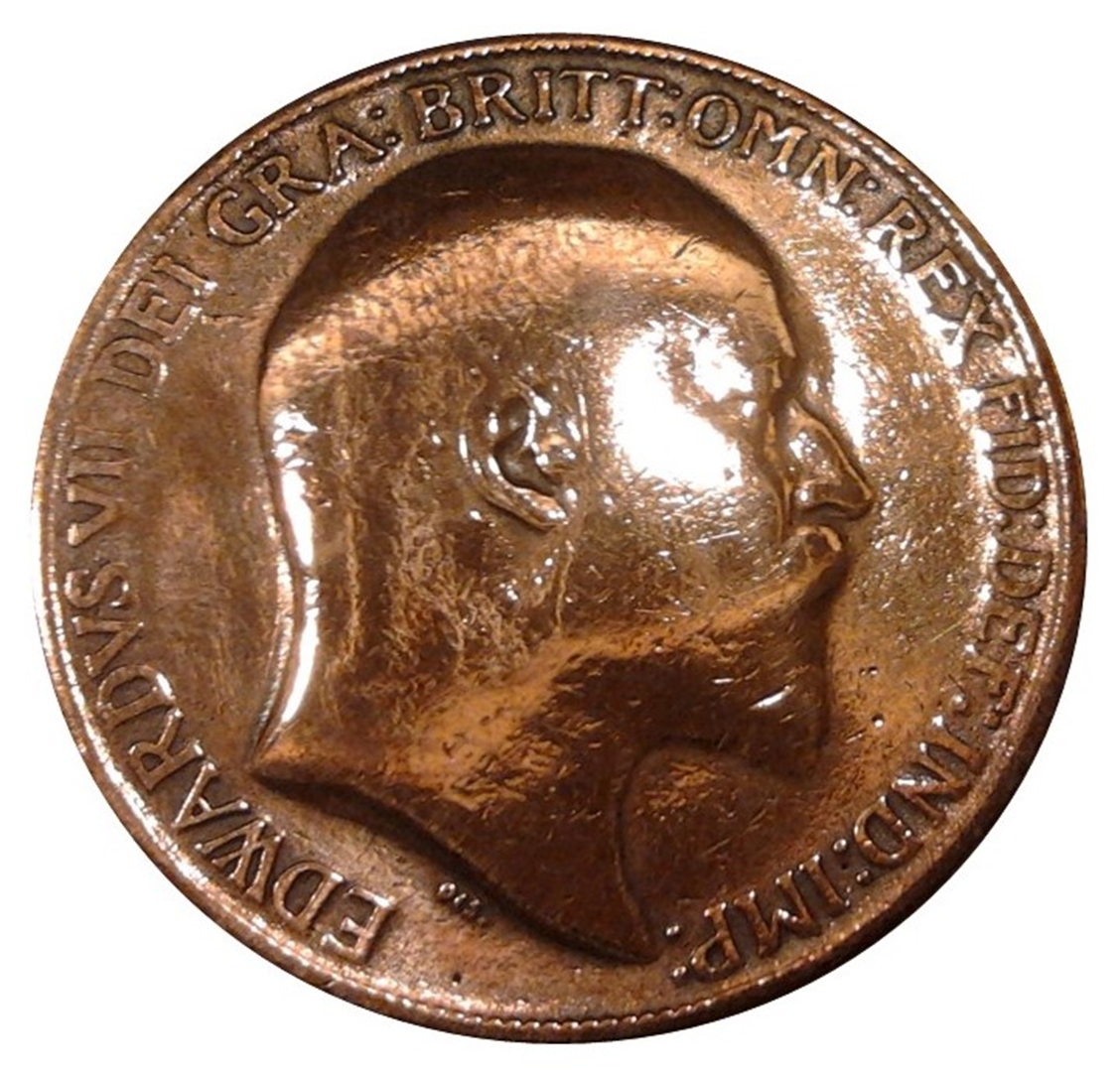 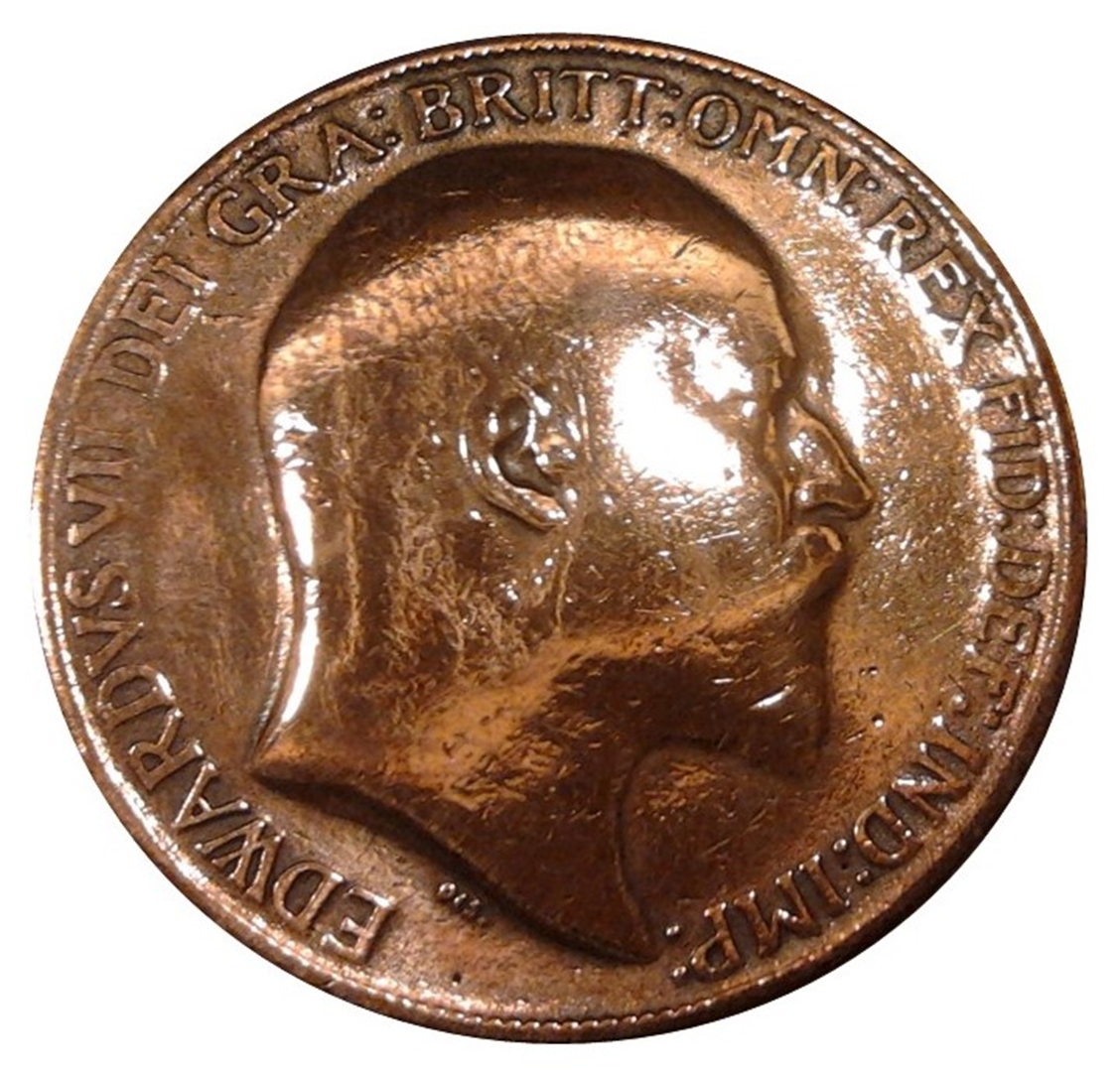 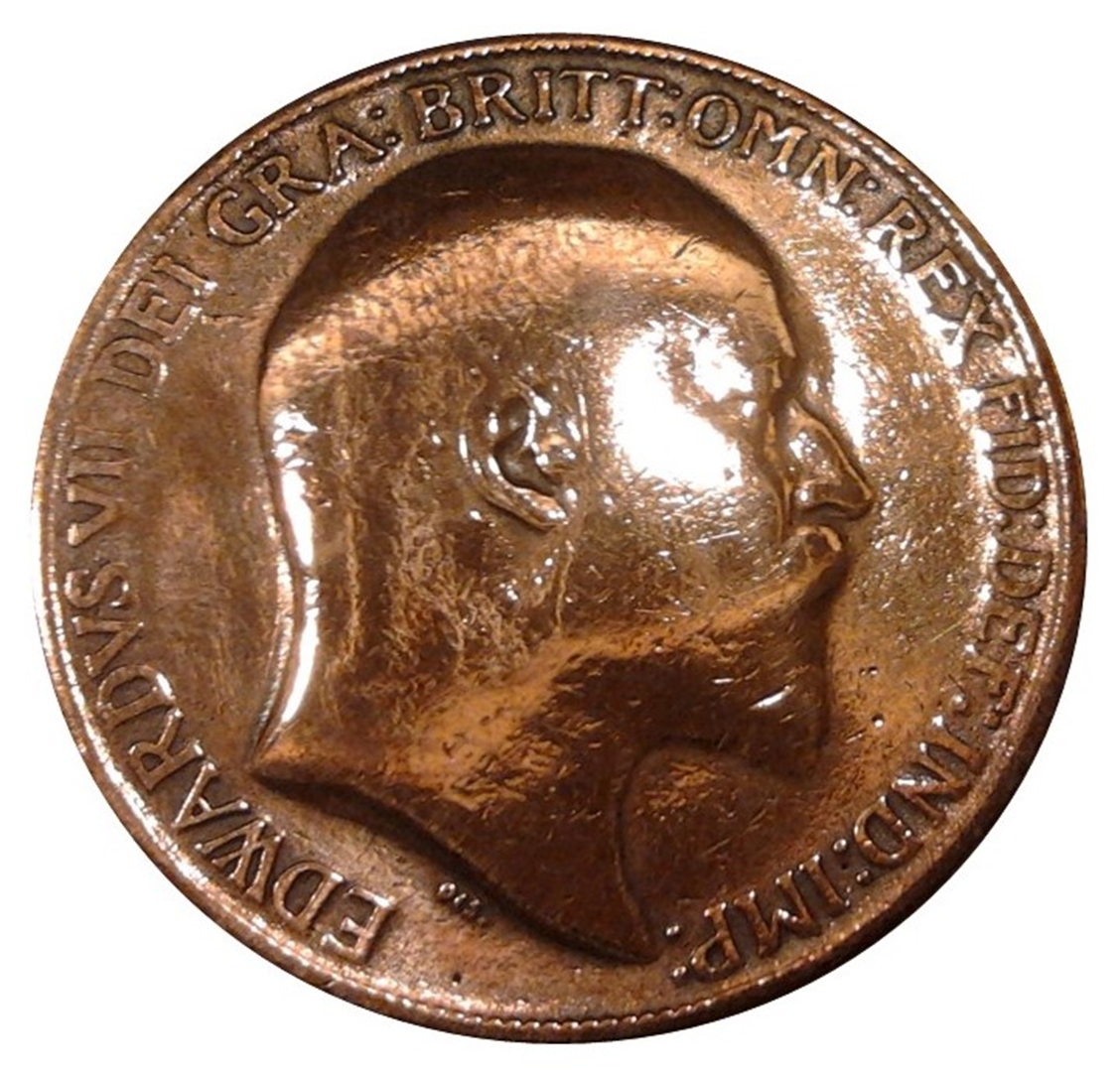 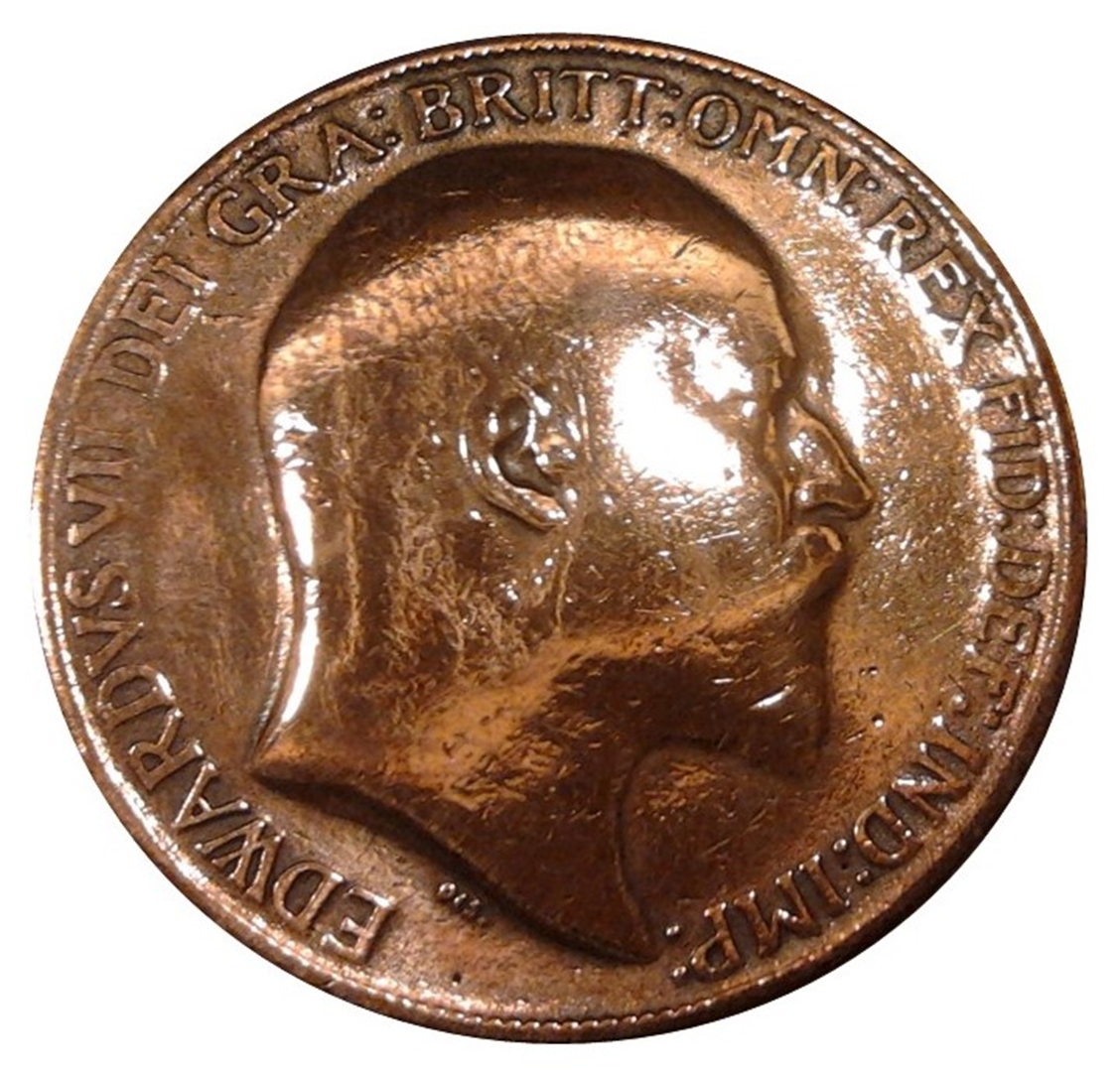 seventeen
twelve
two
seven
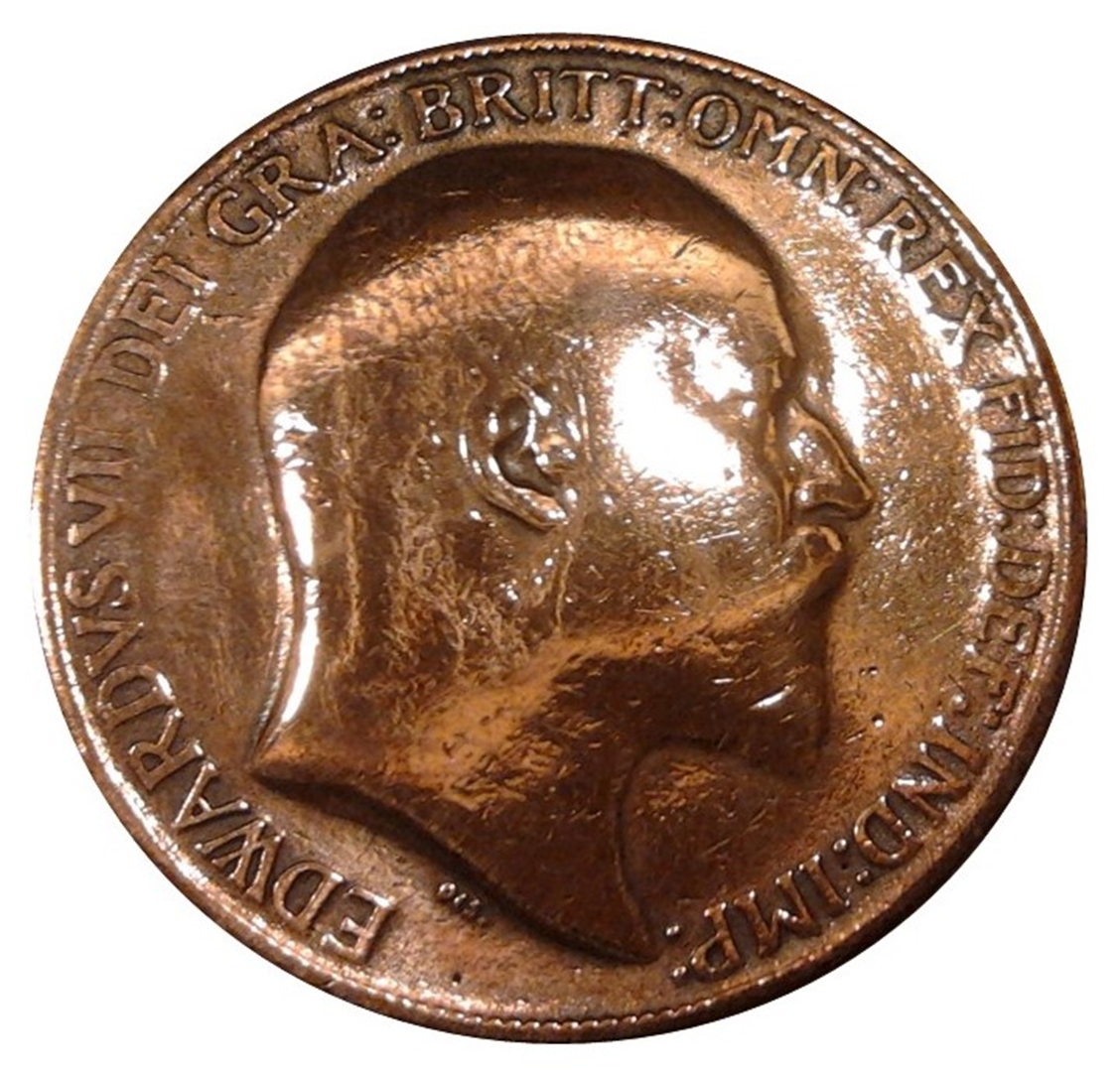 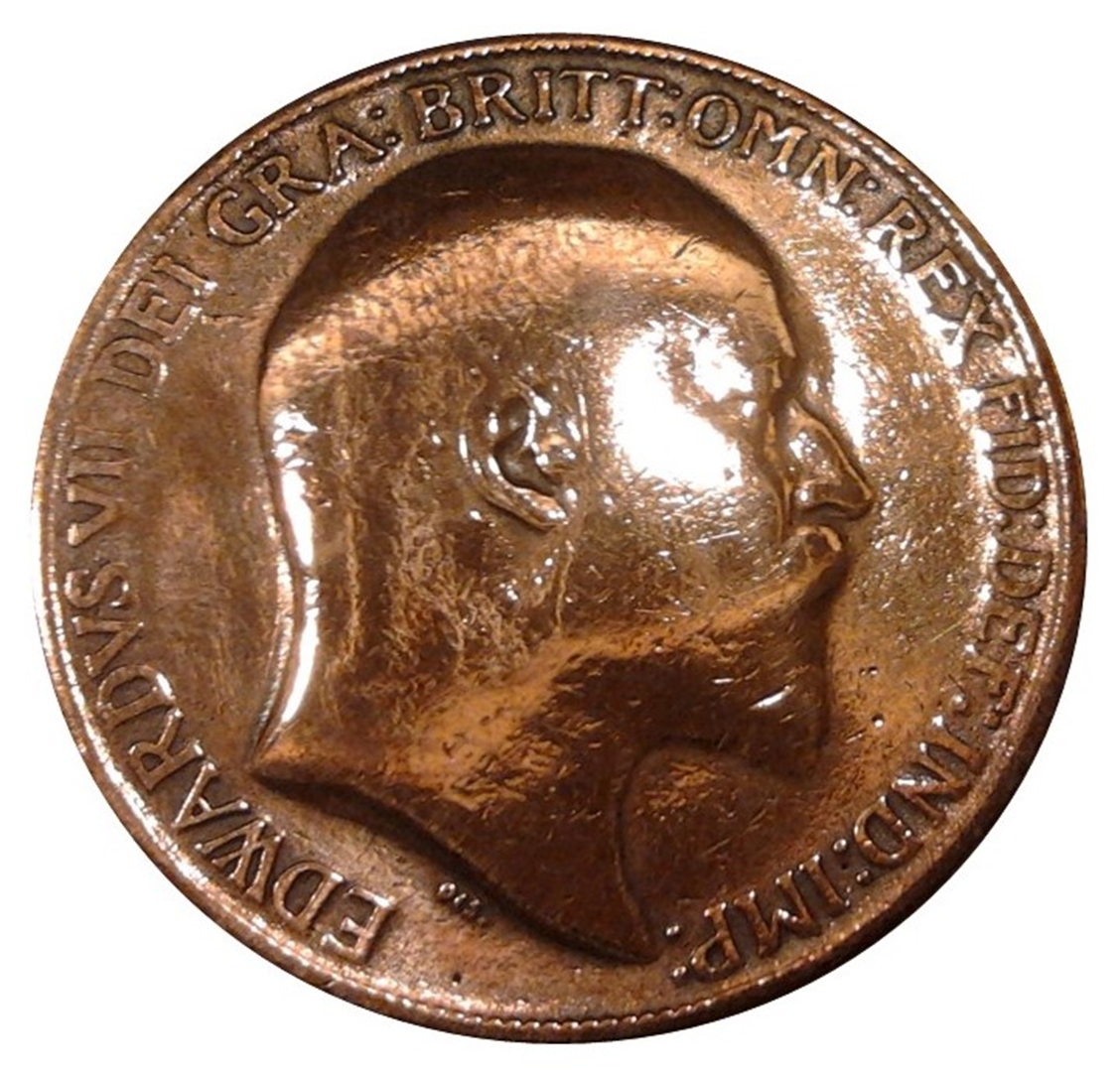 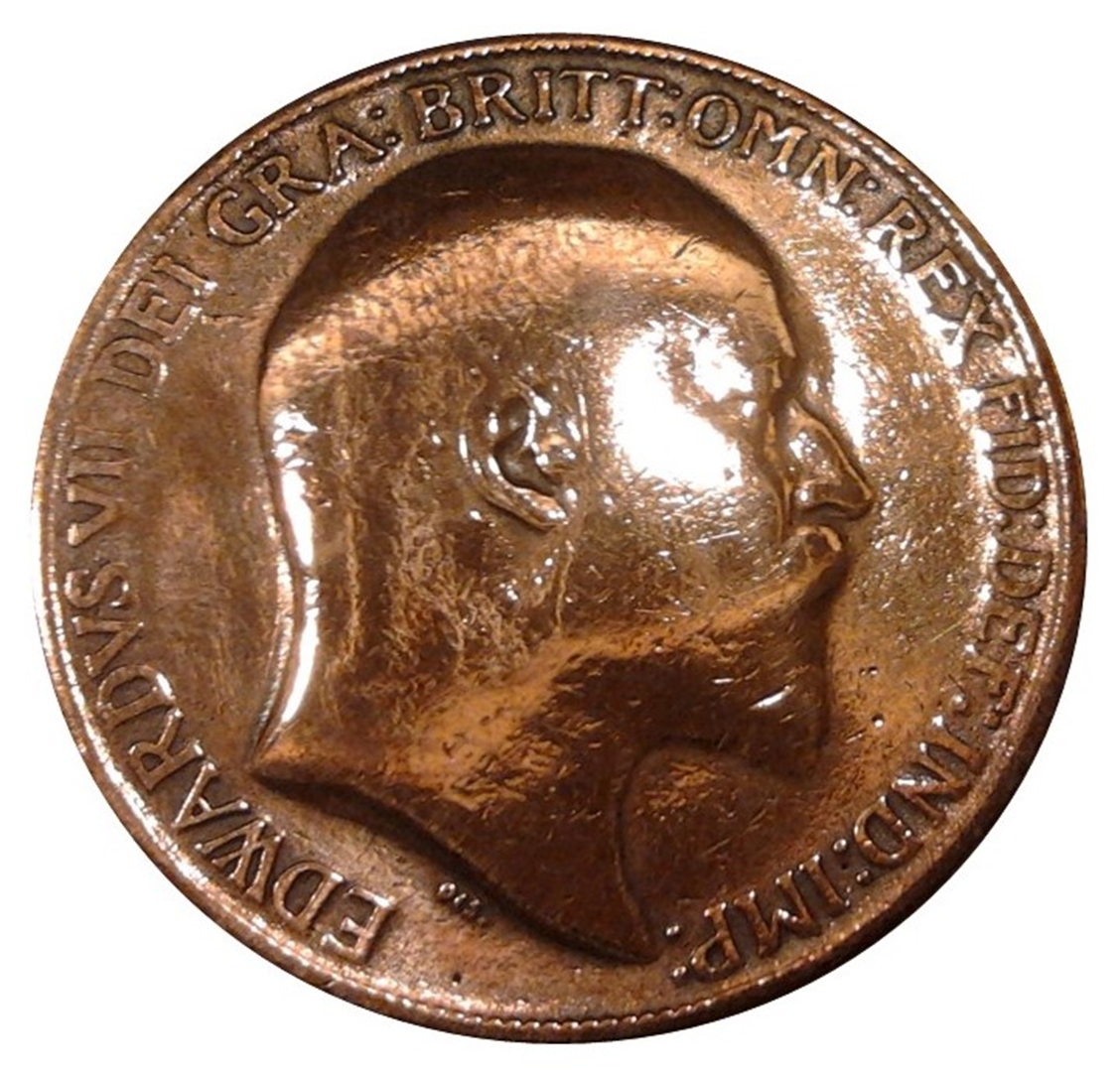 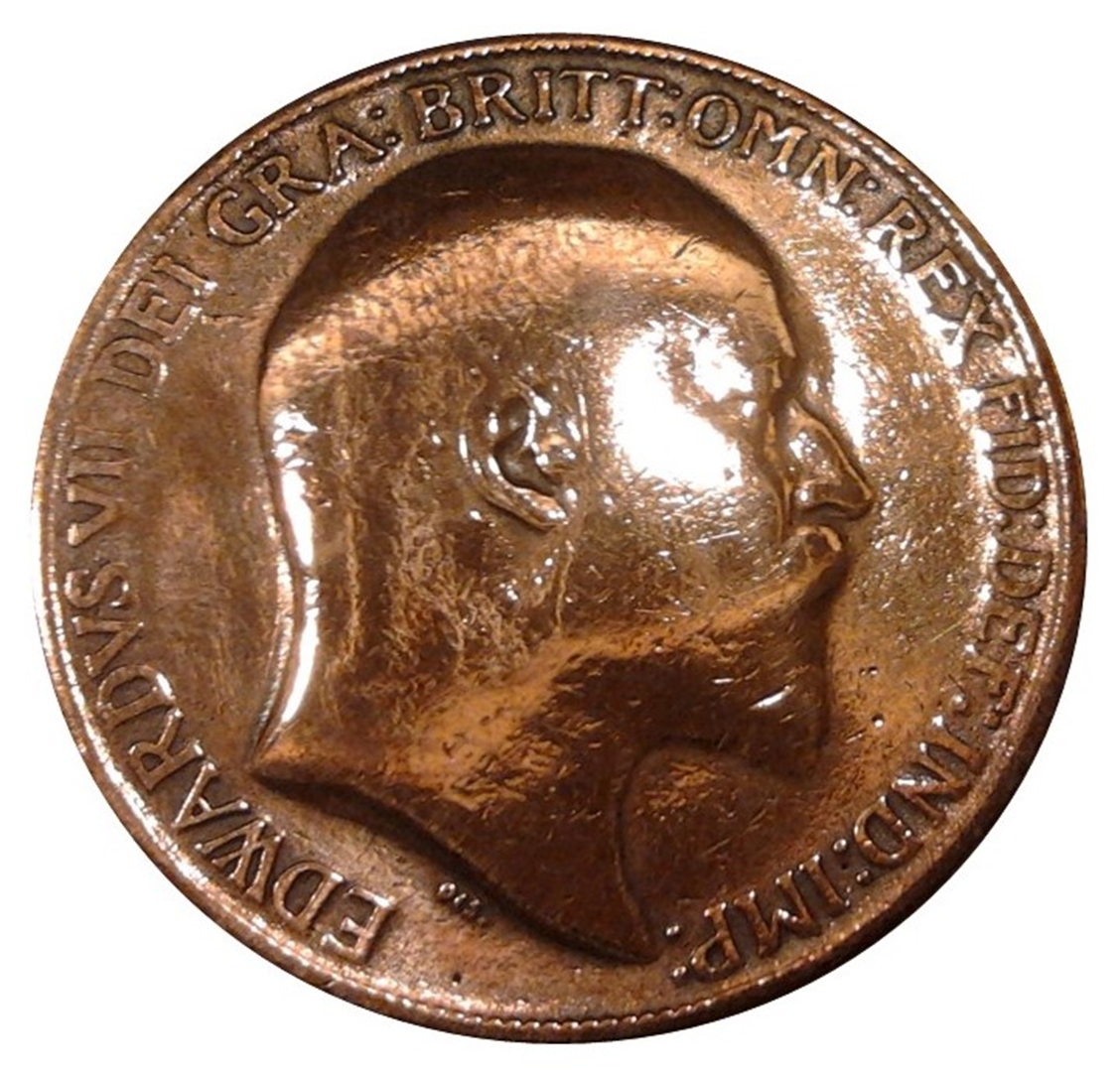 sixteen
eleven
six
one
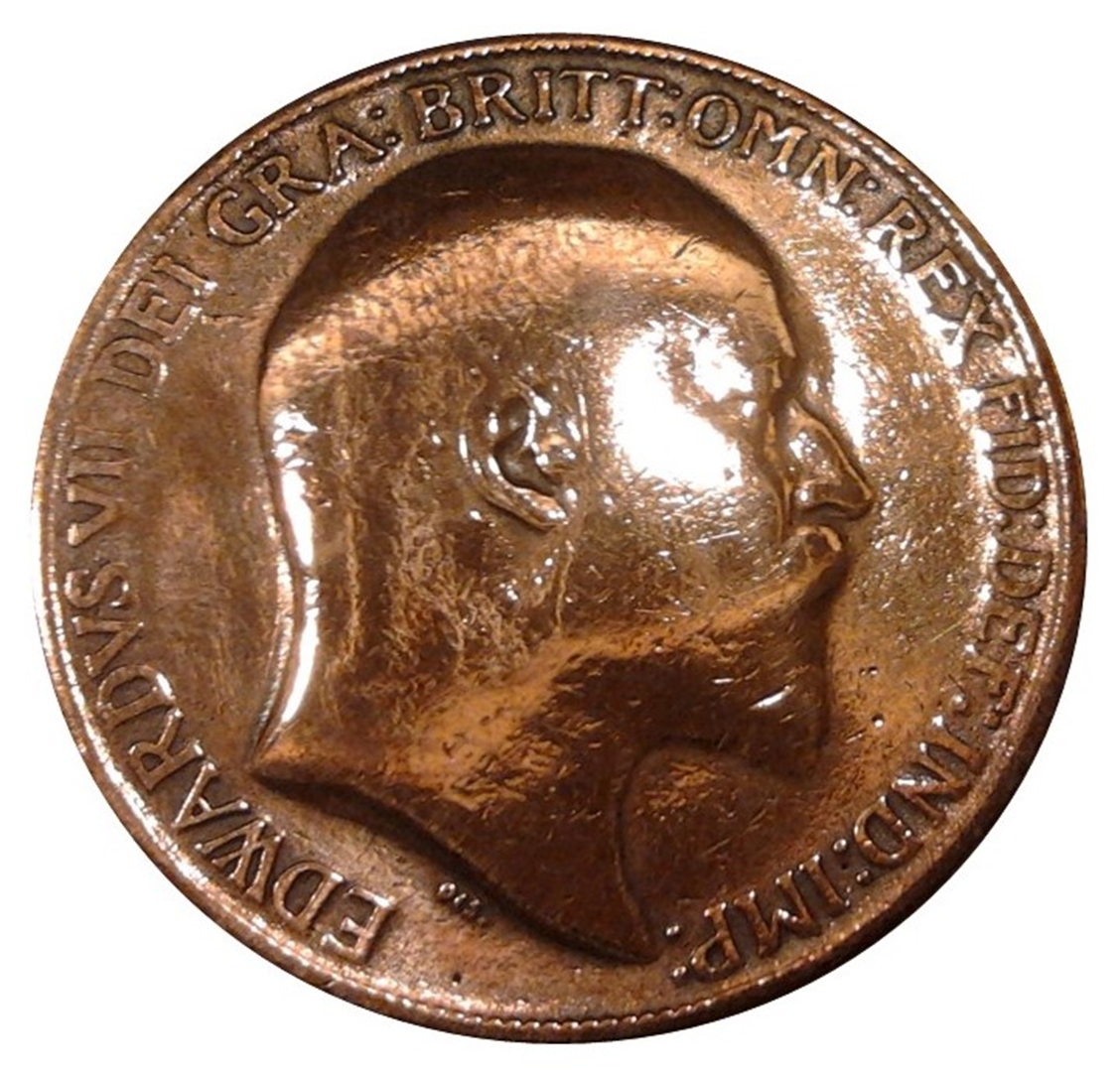 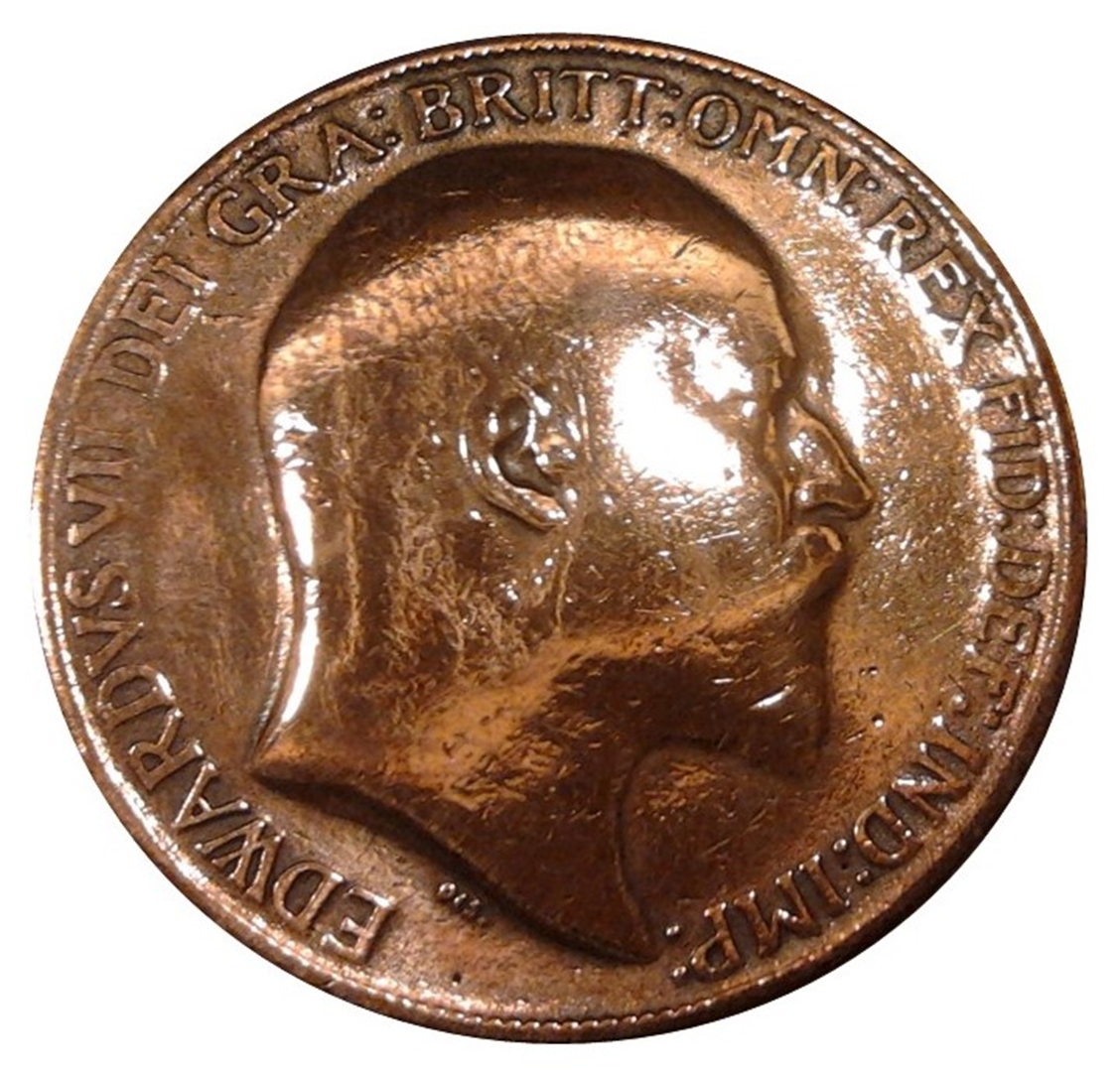 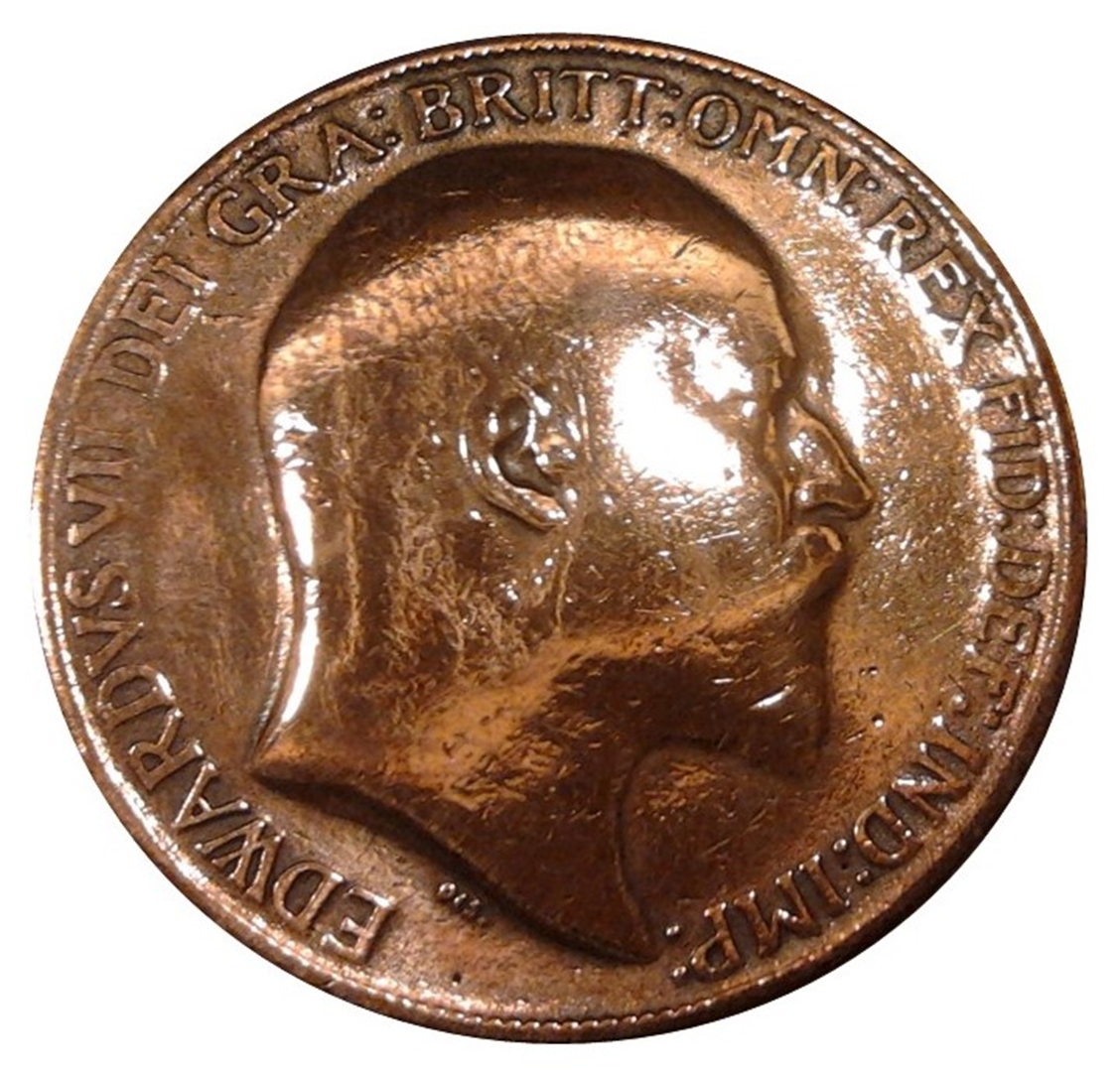 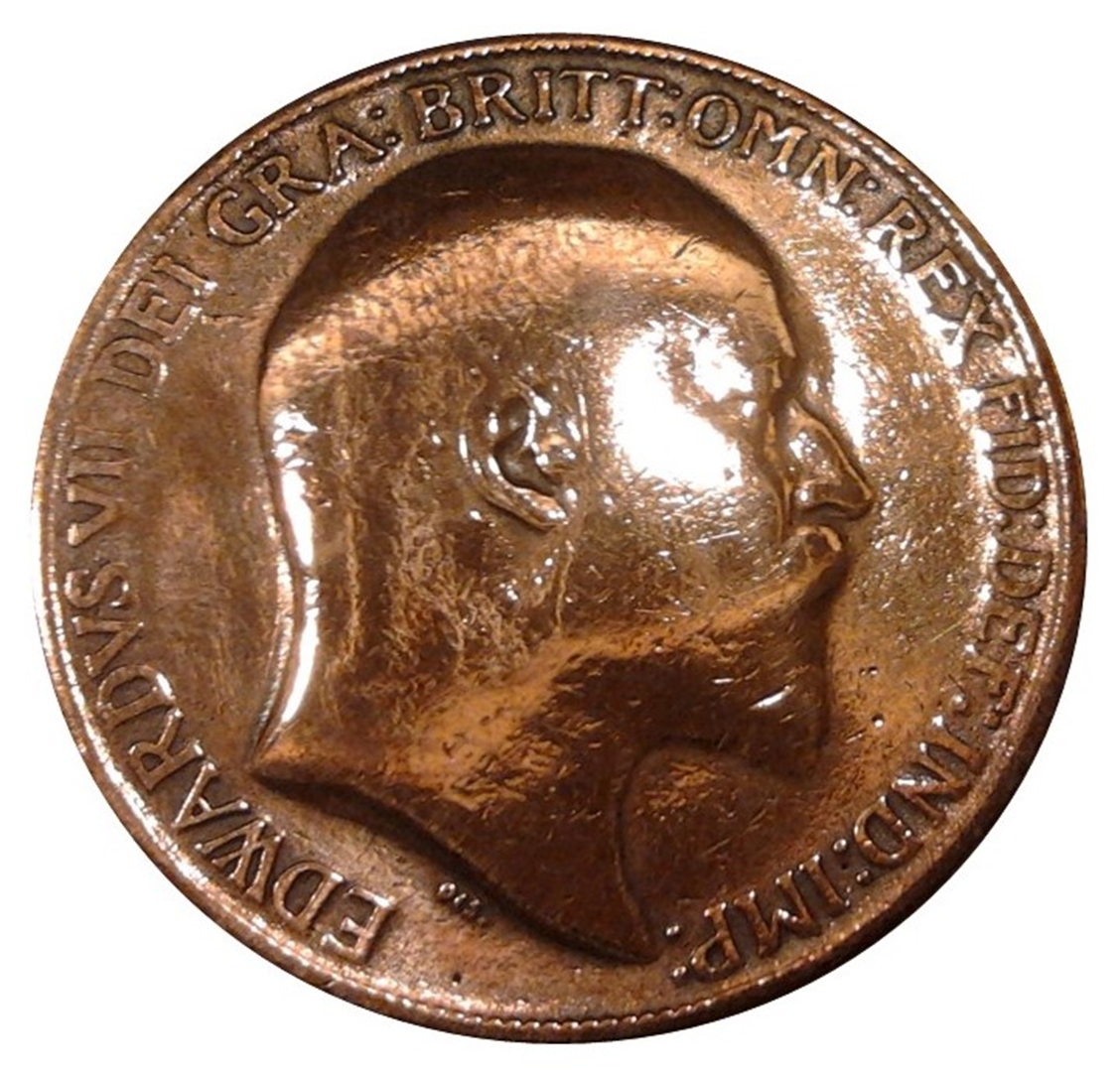 ten
twenty
fifteen
five
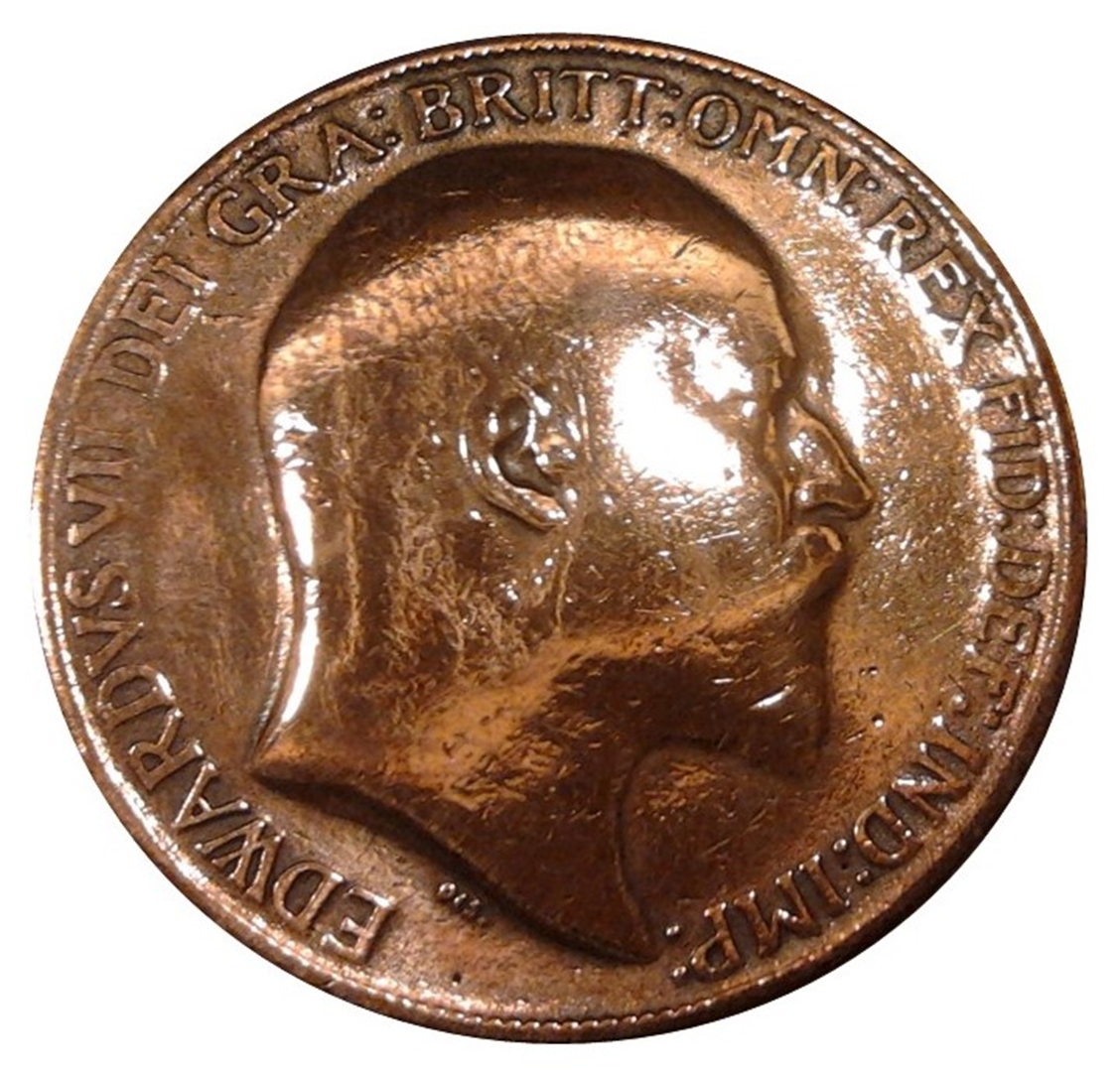 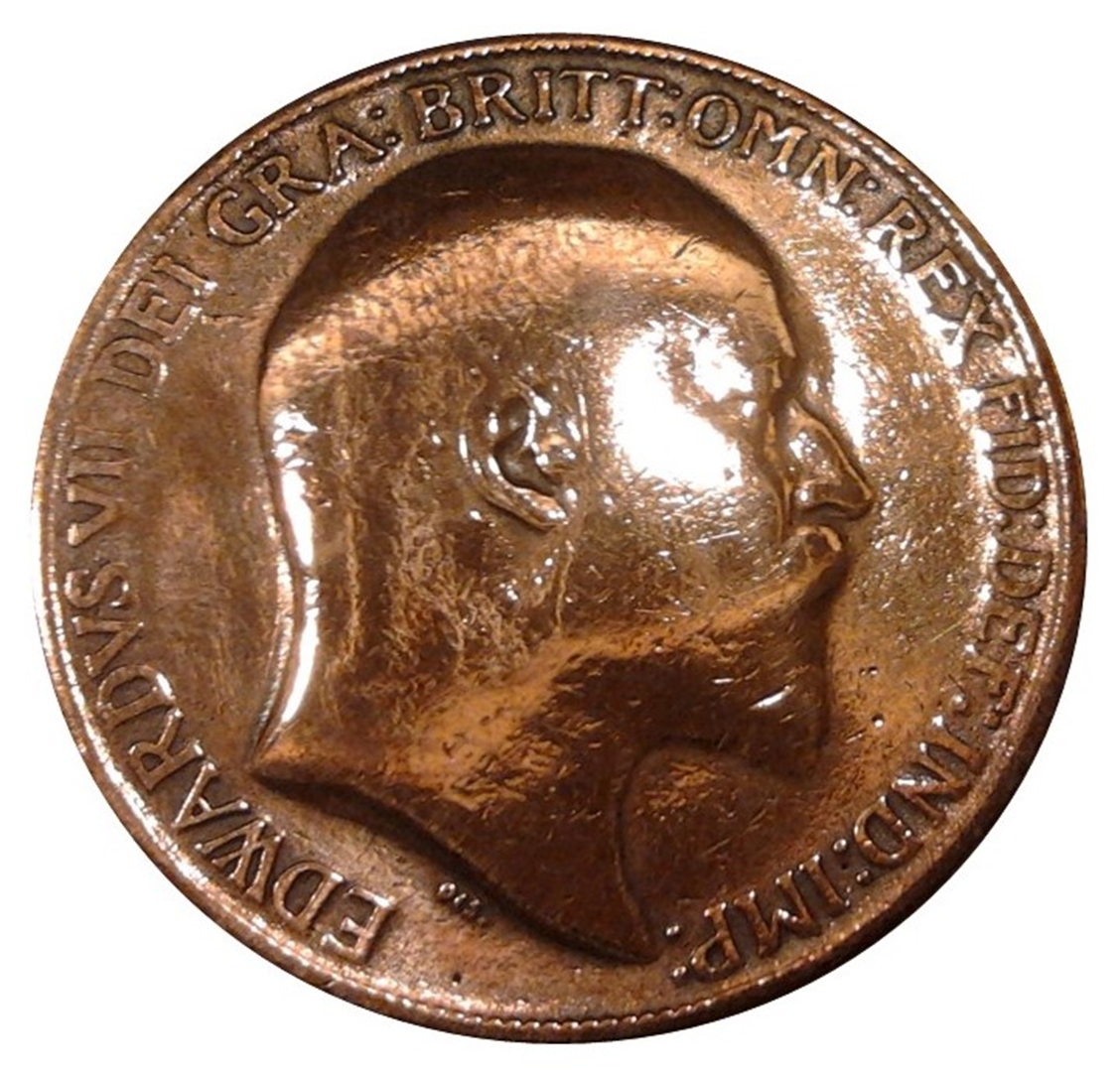 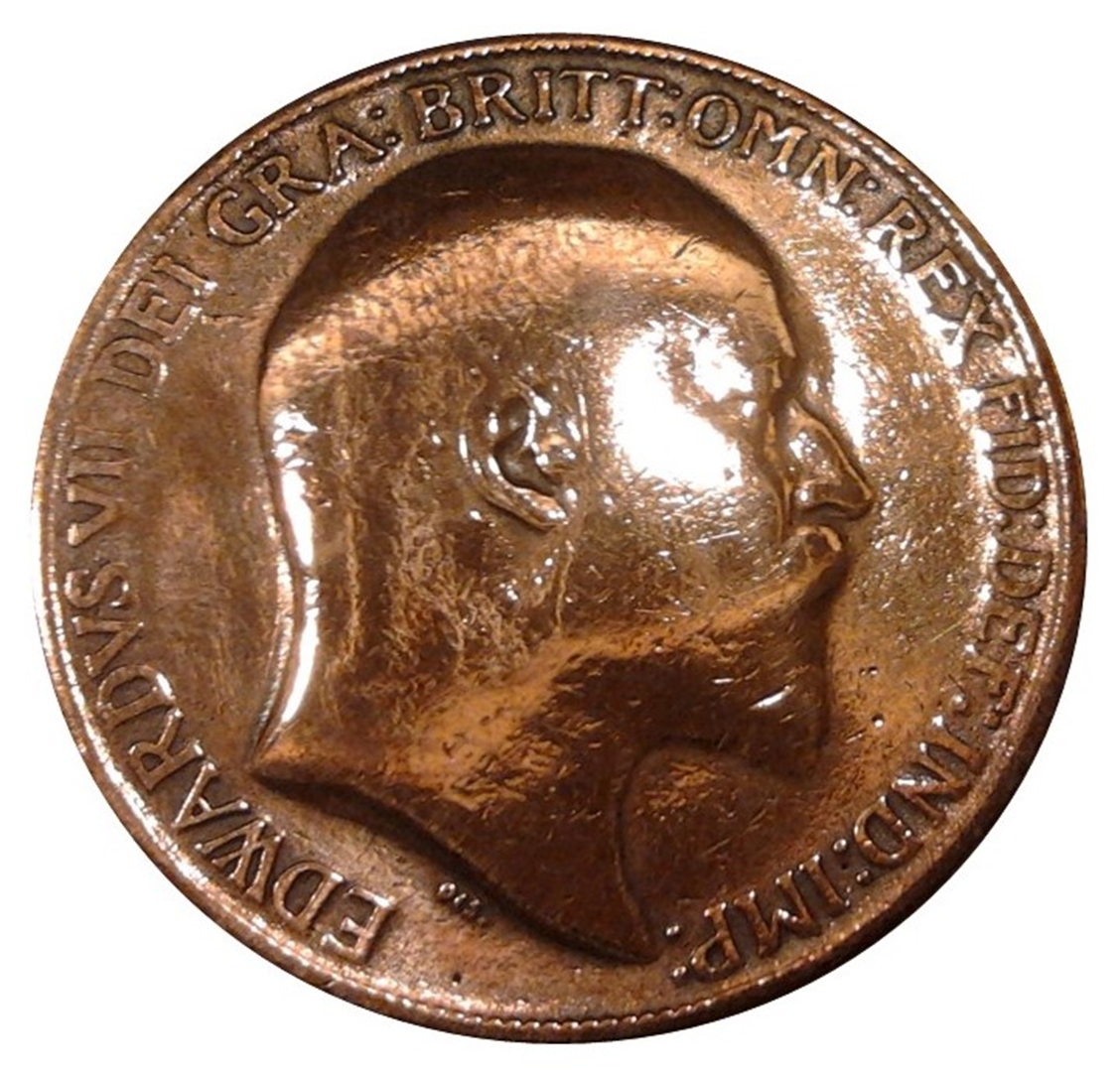 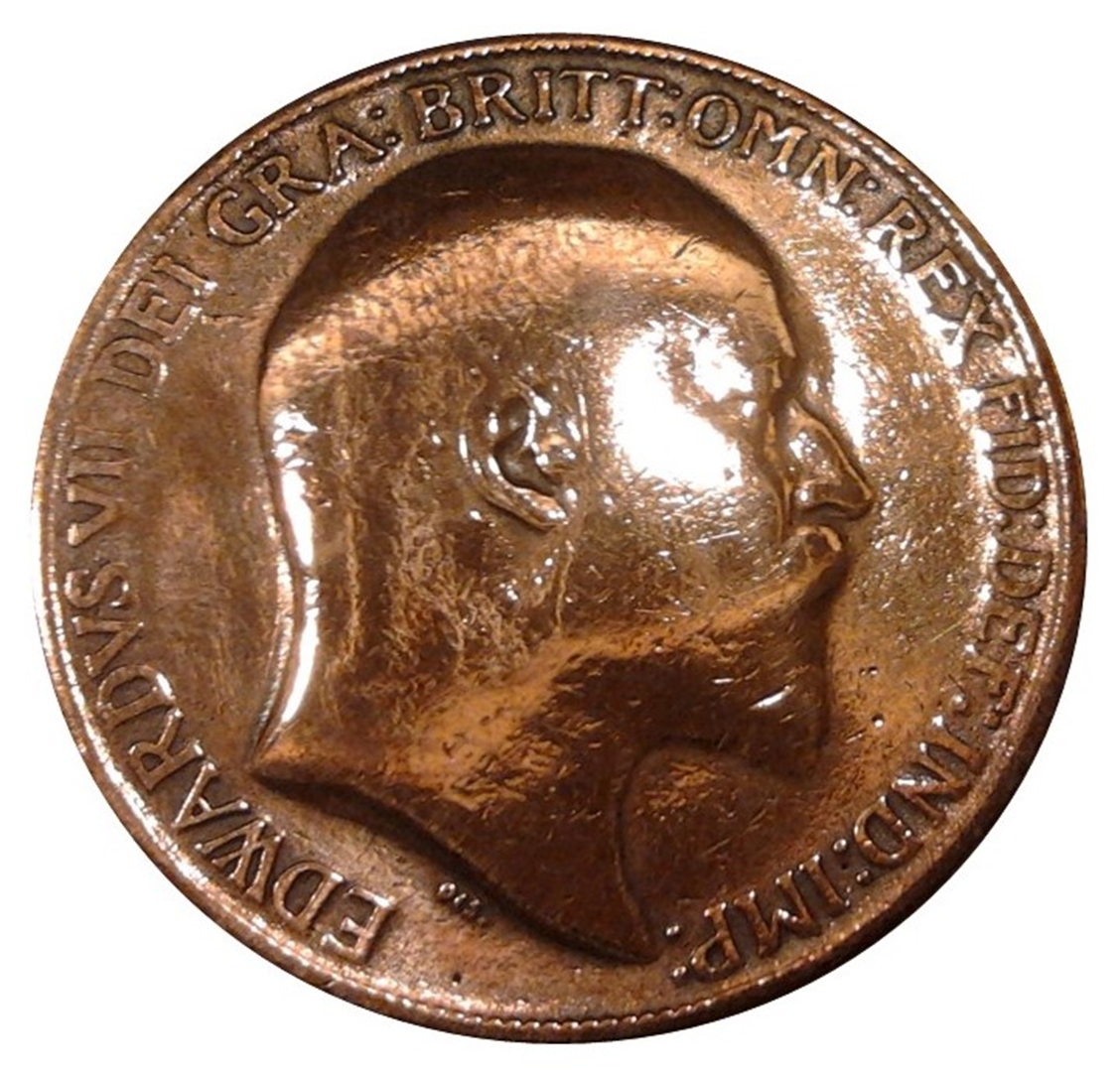 nineteen
nine
fourteen
four
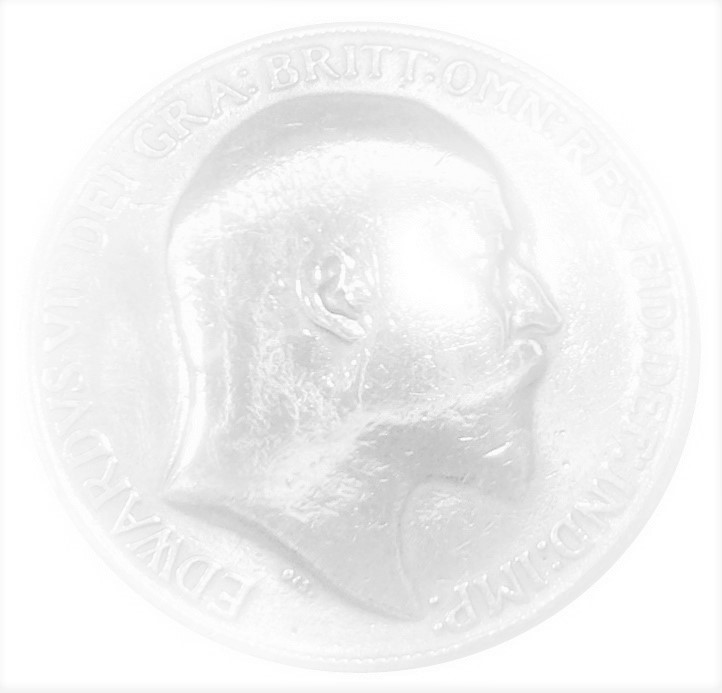 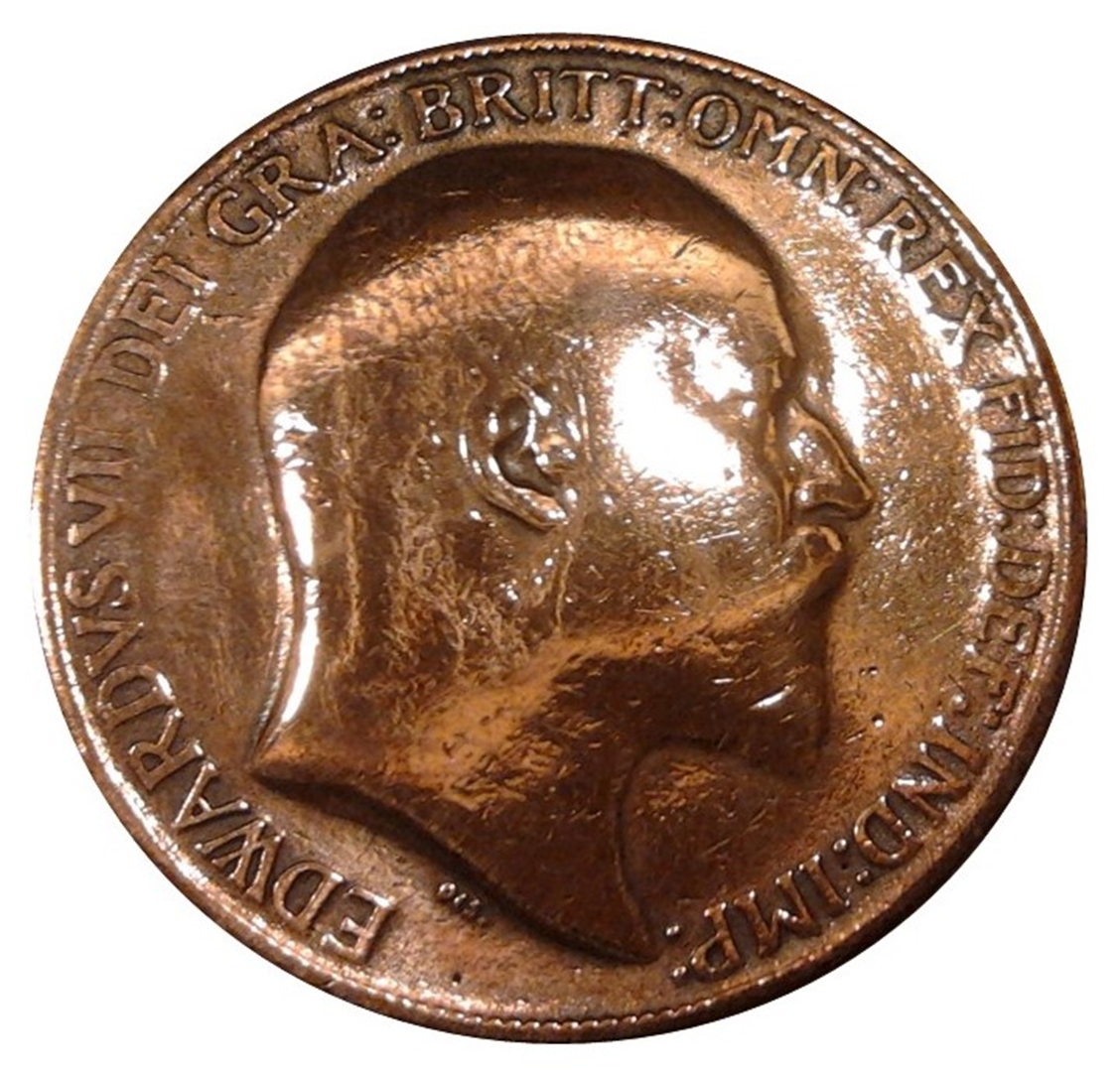 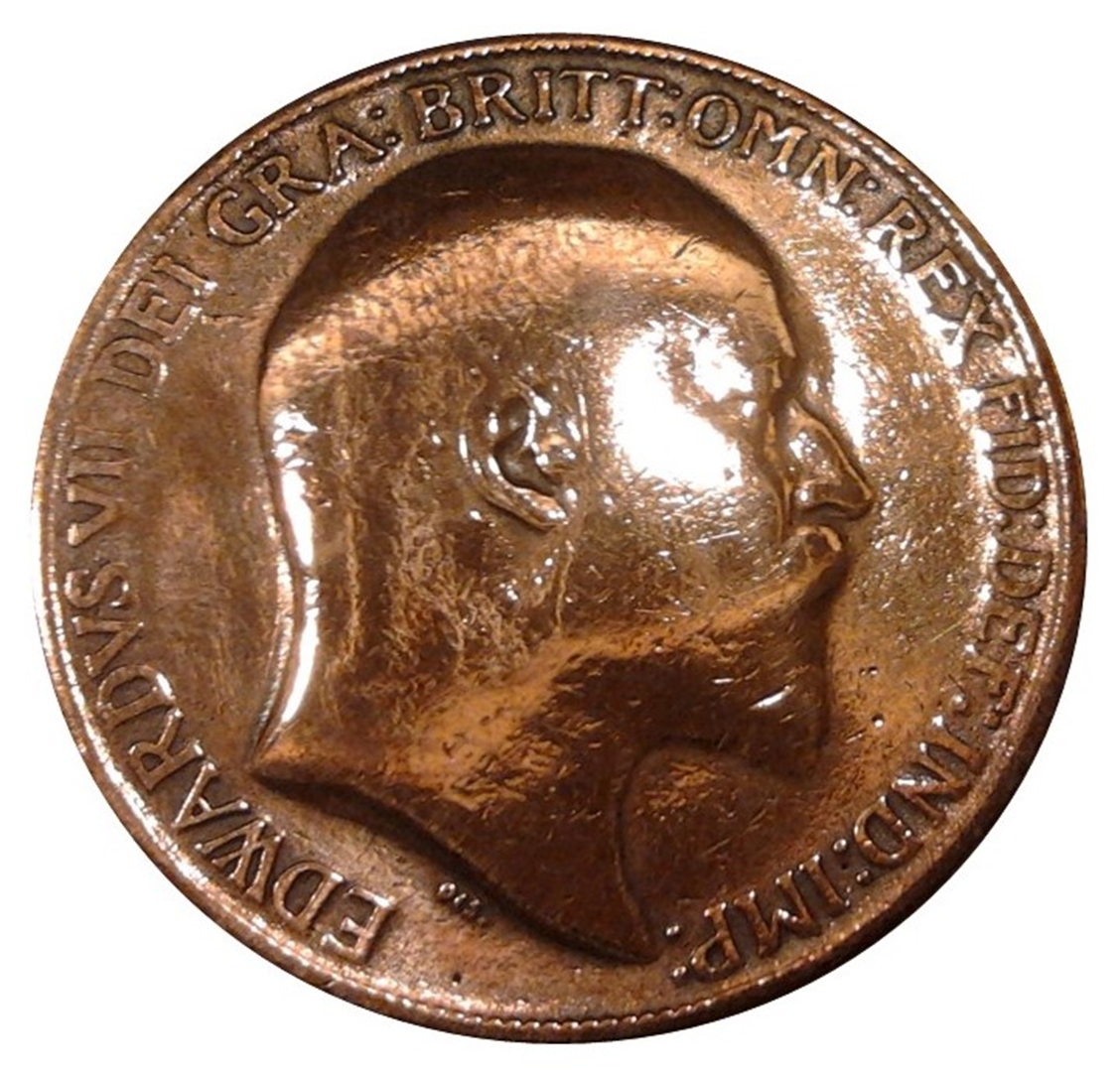 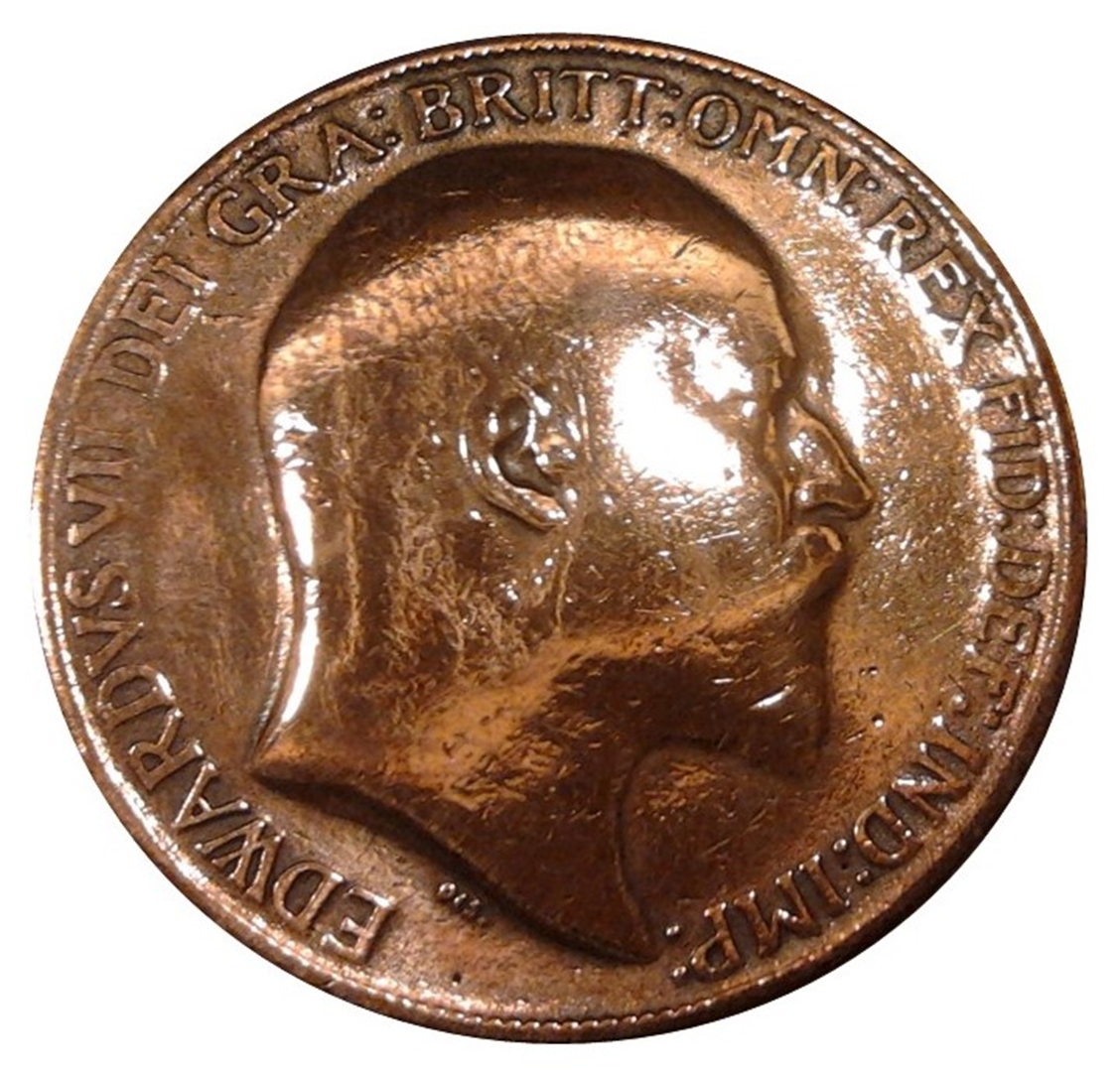 thirteen
eight
eighteen
three
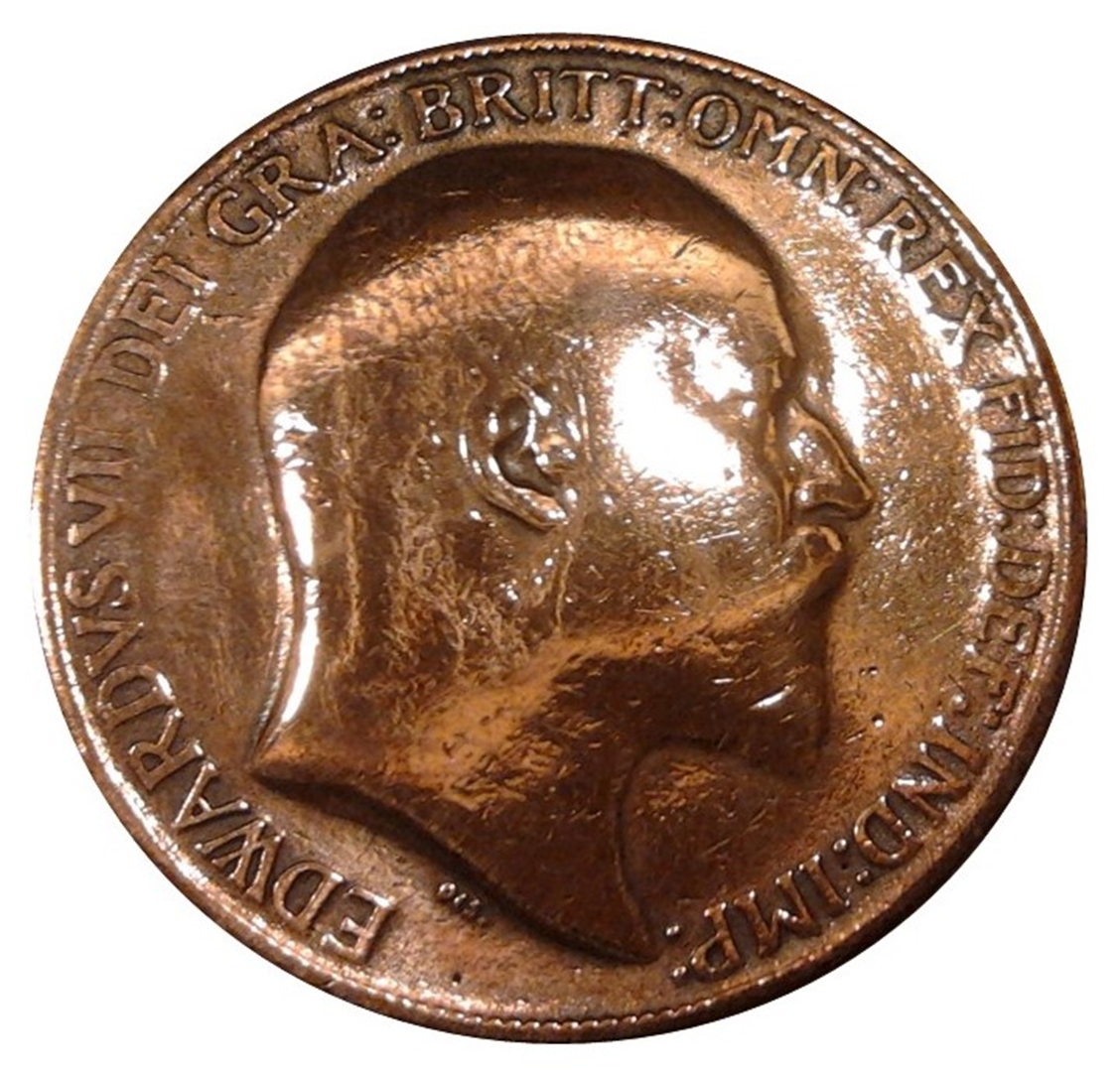 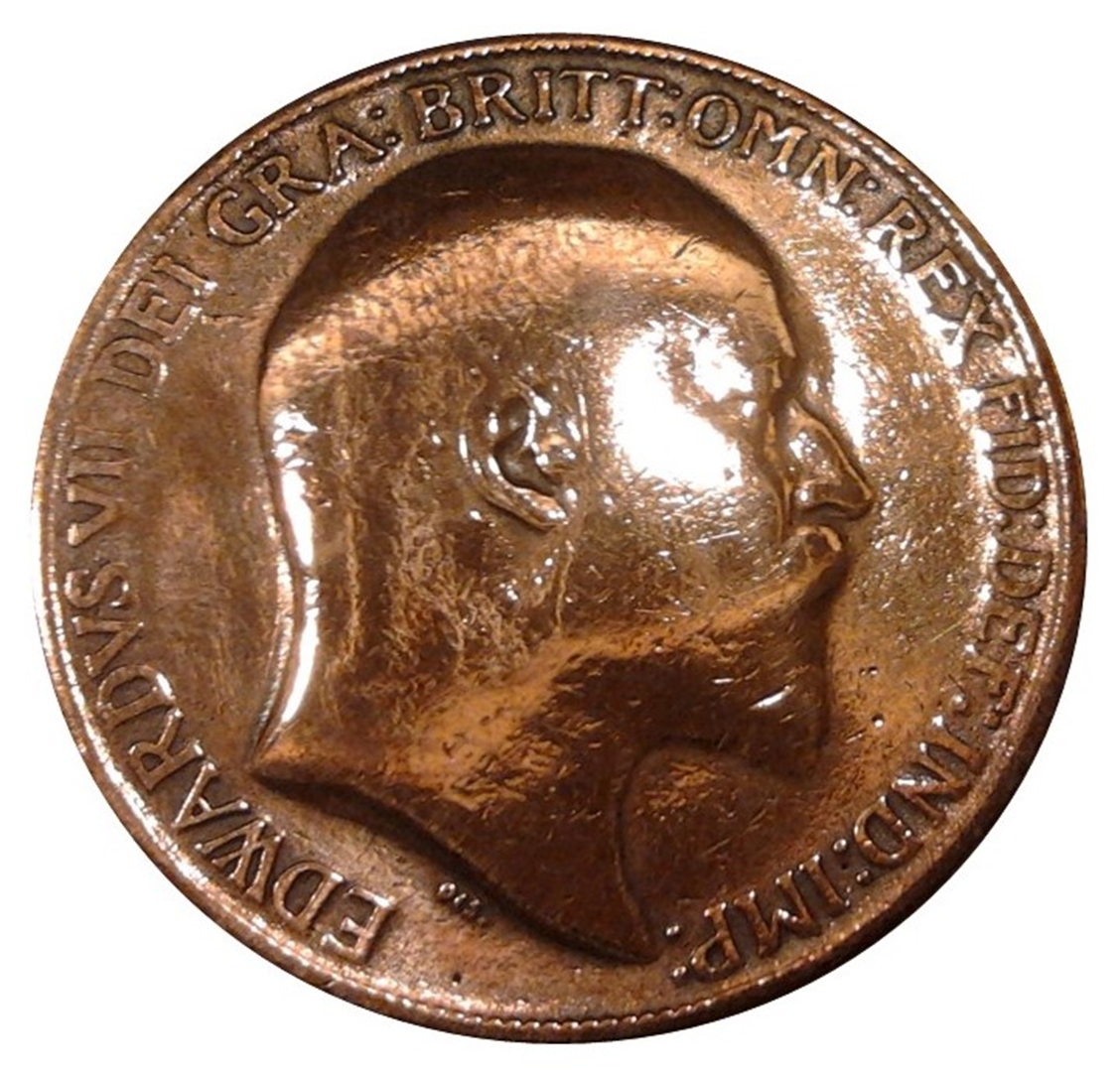 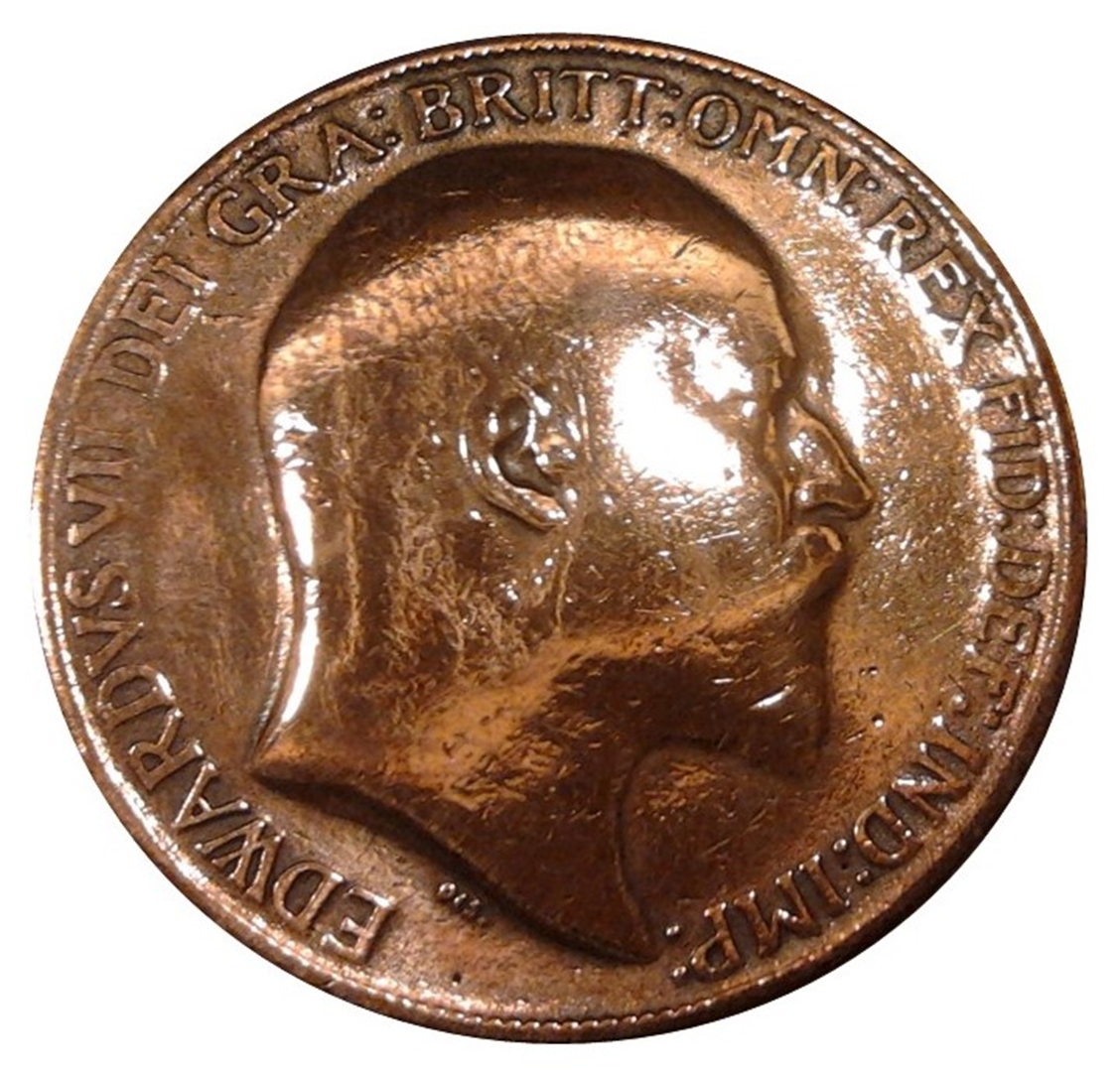 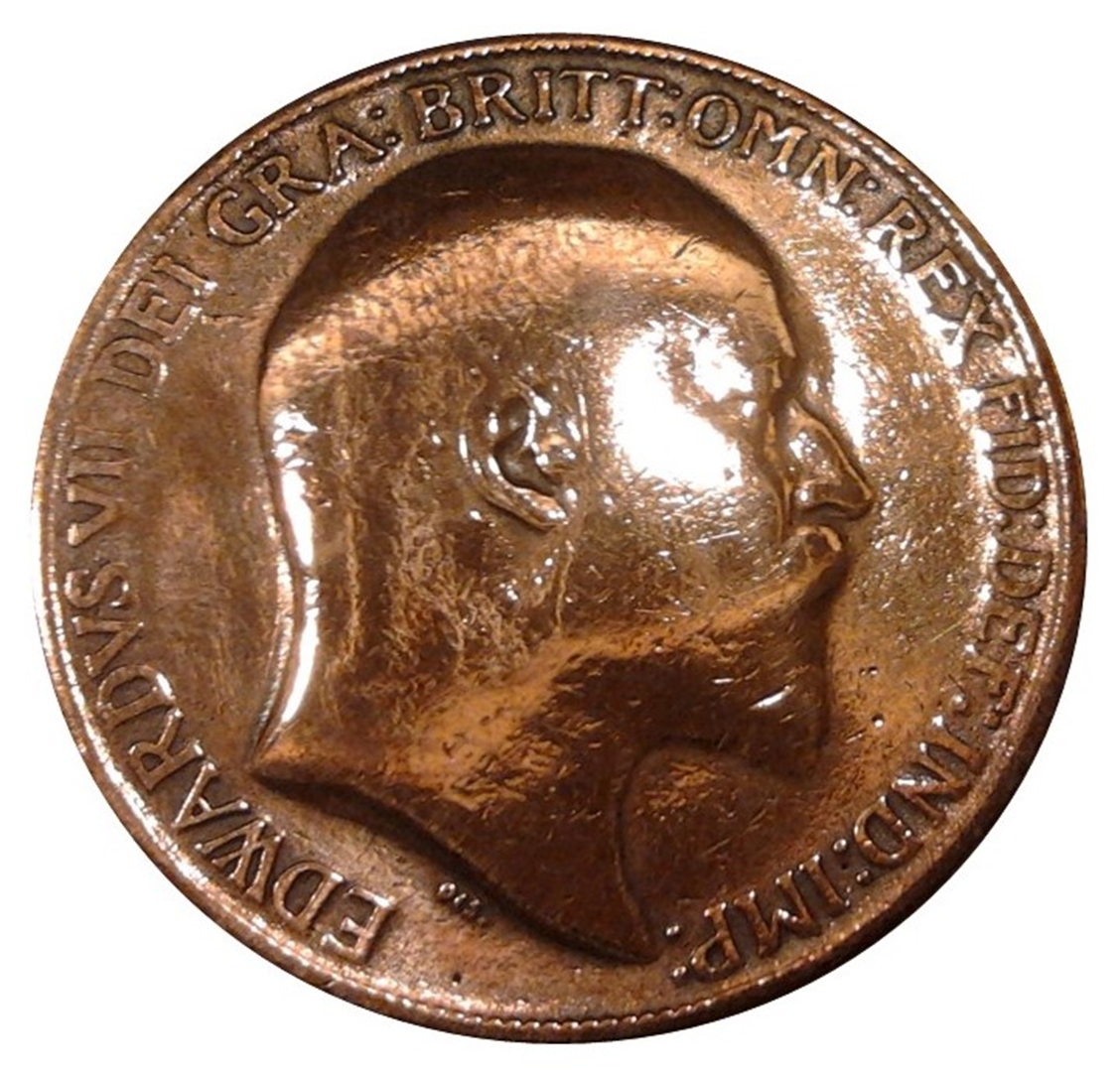 seventeen
twelve
two
seven
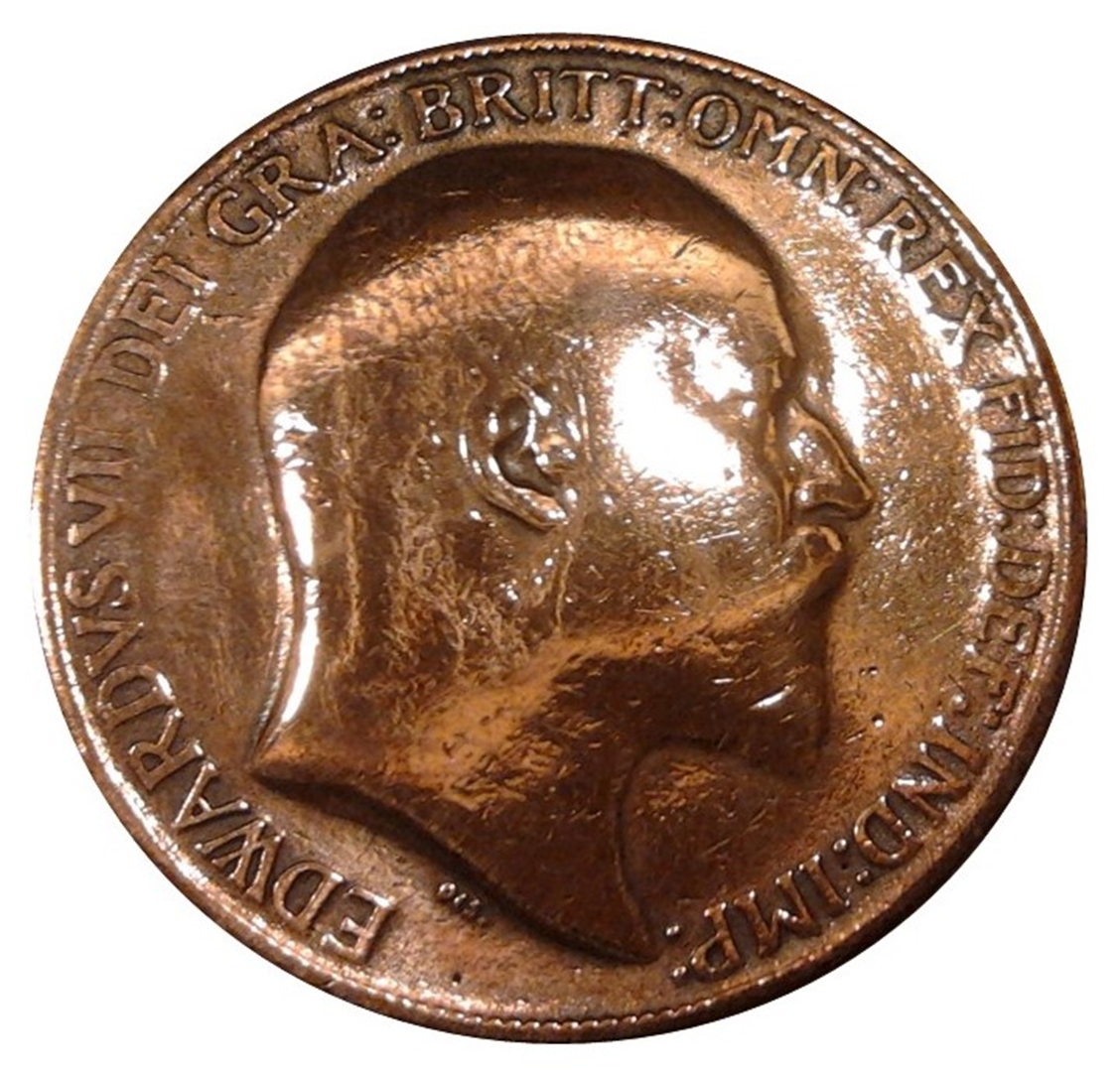 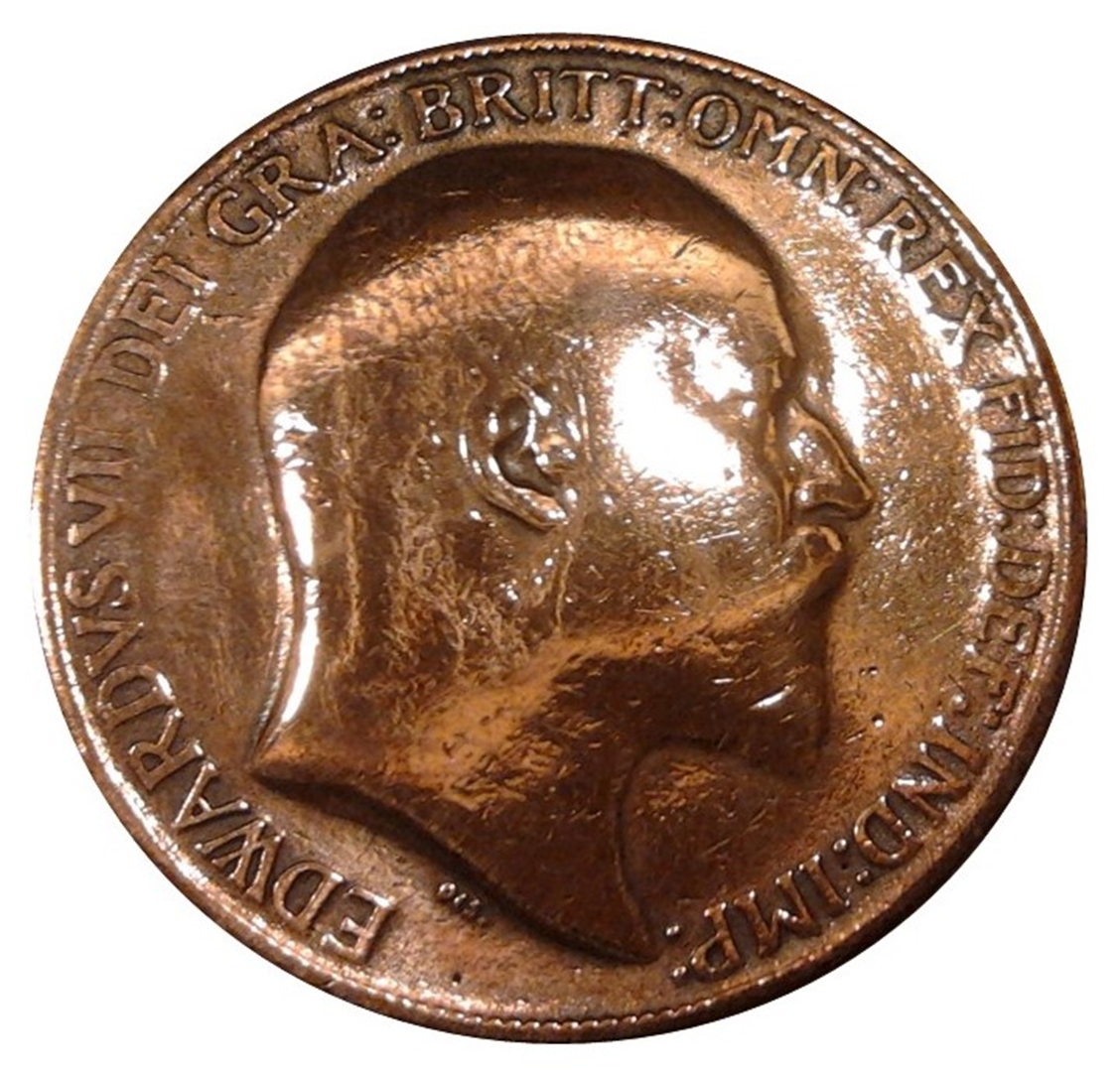 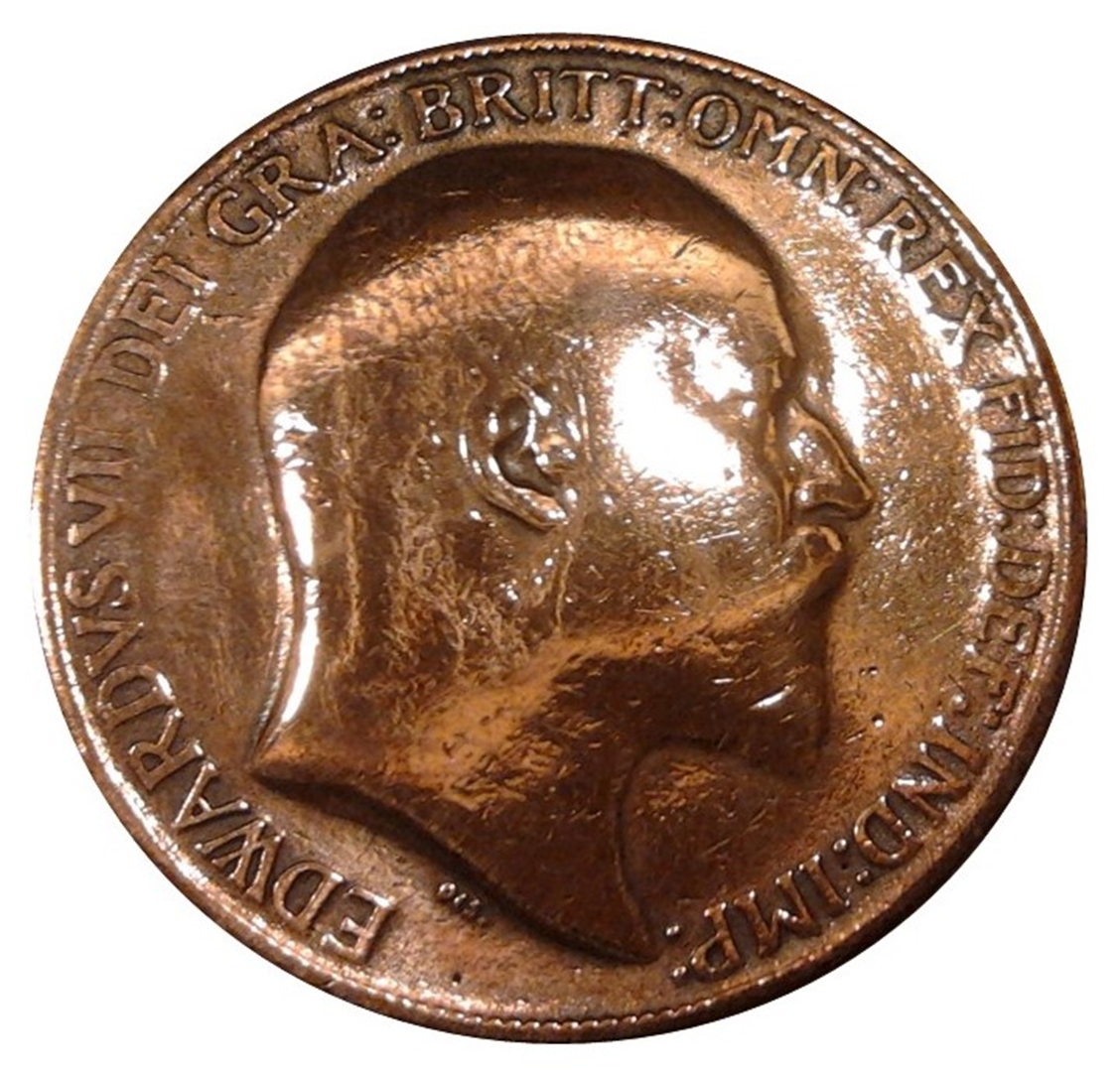 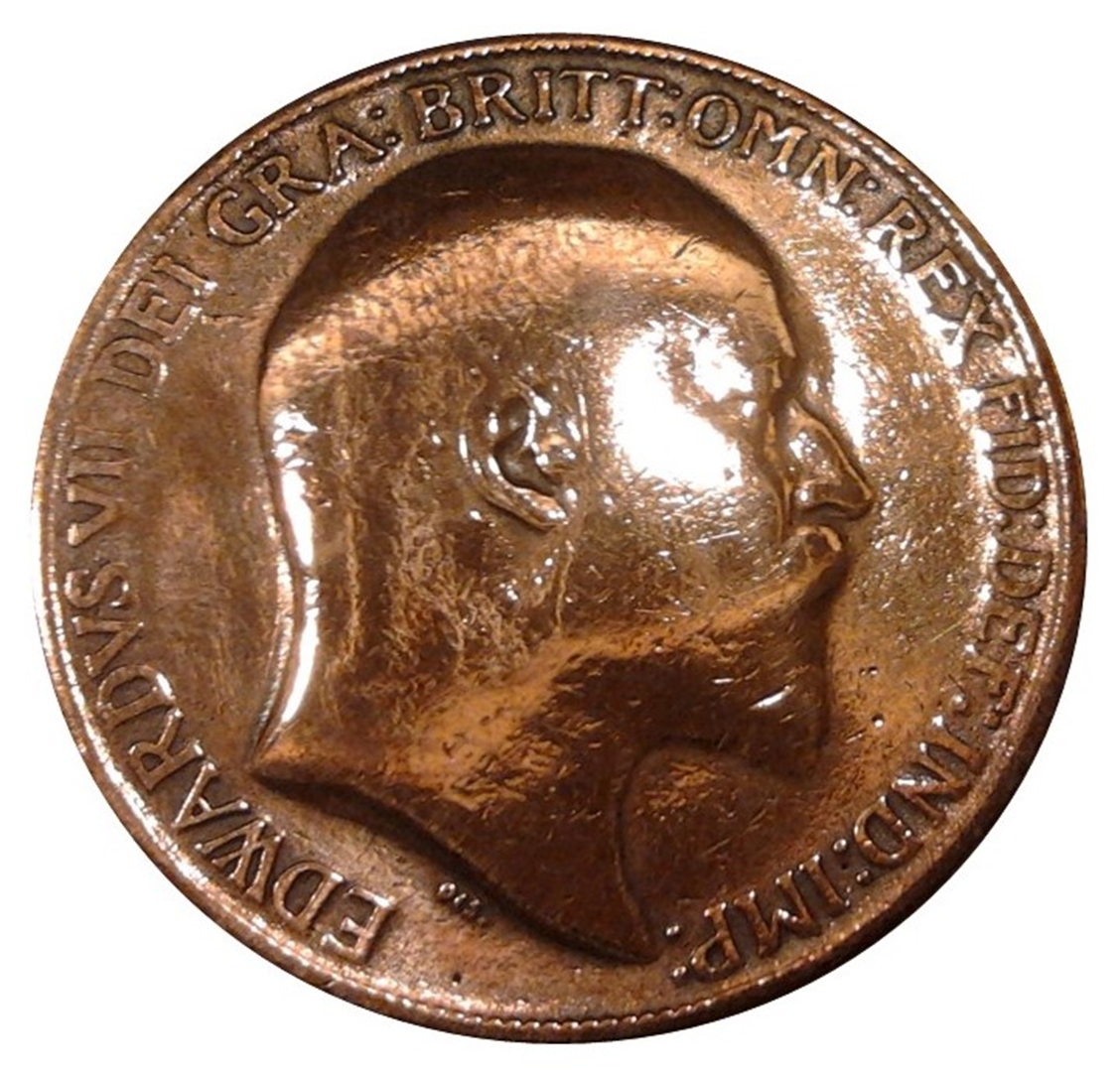 six
sixteen
eleven
one
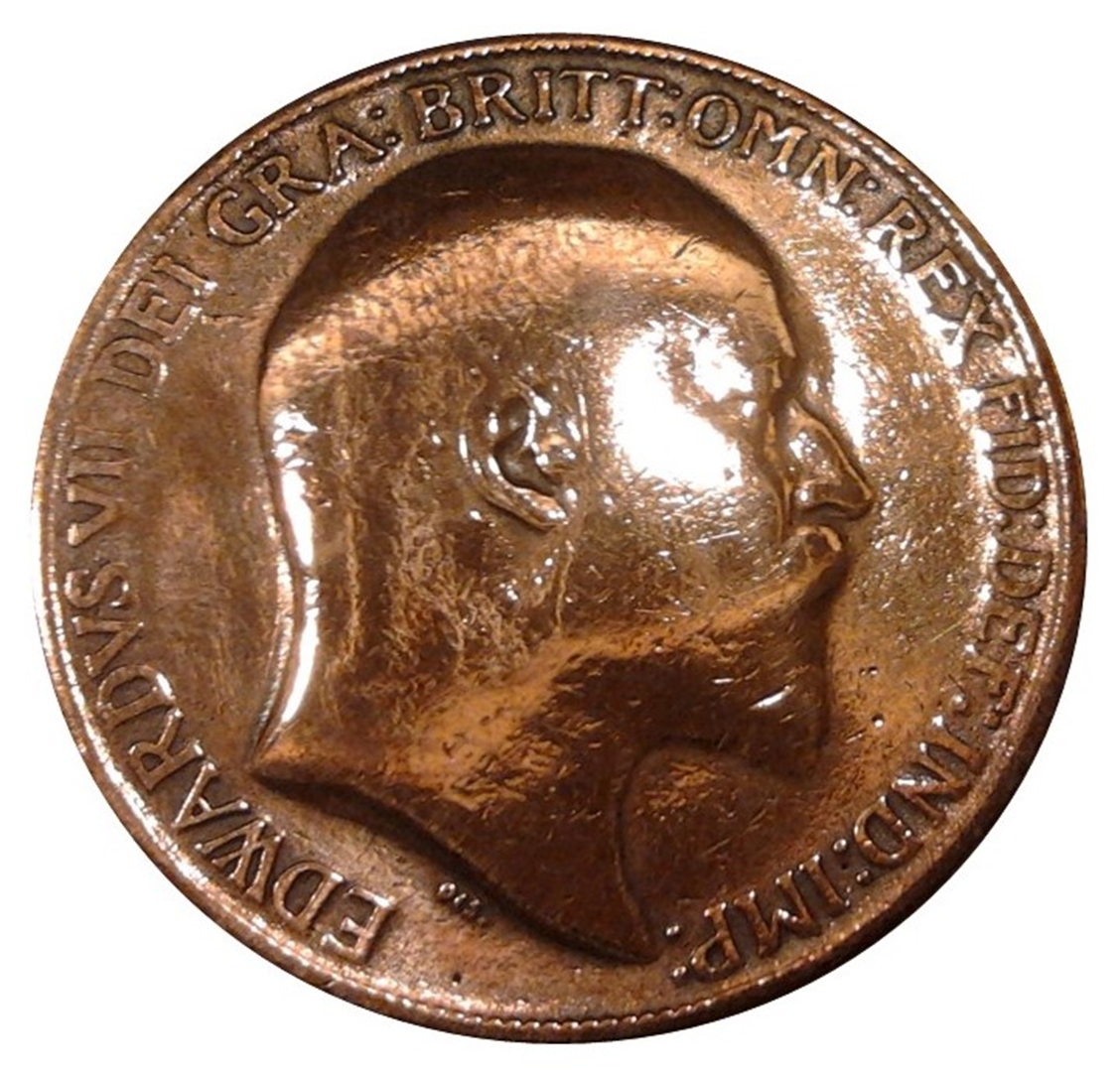 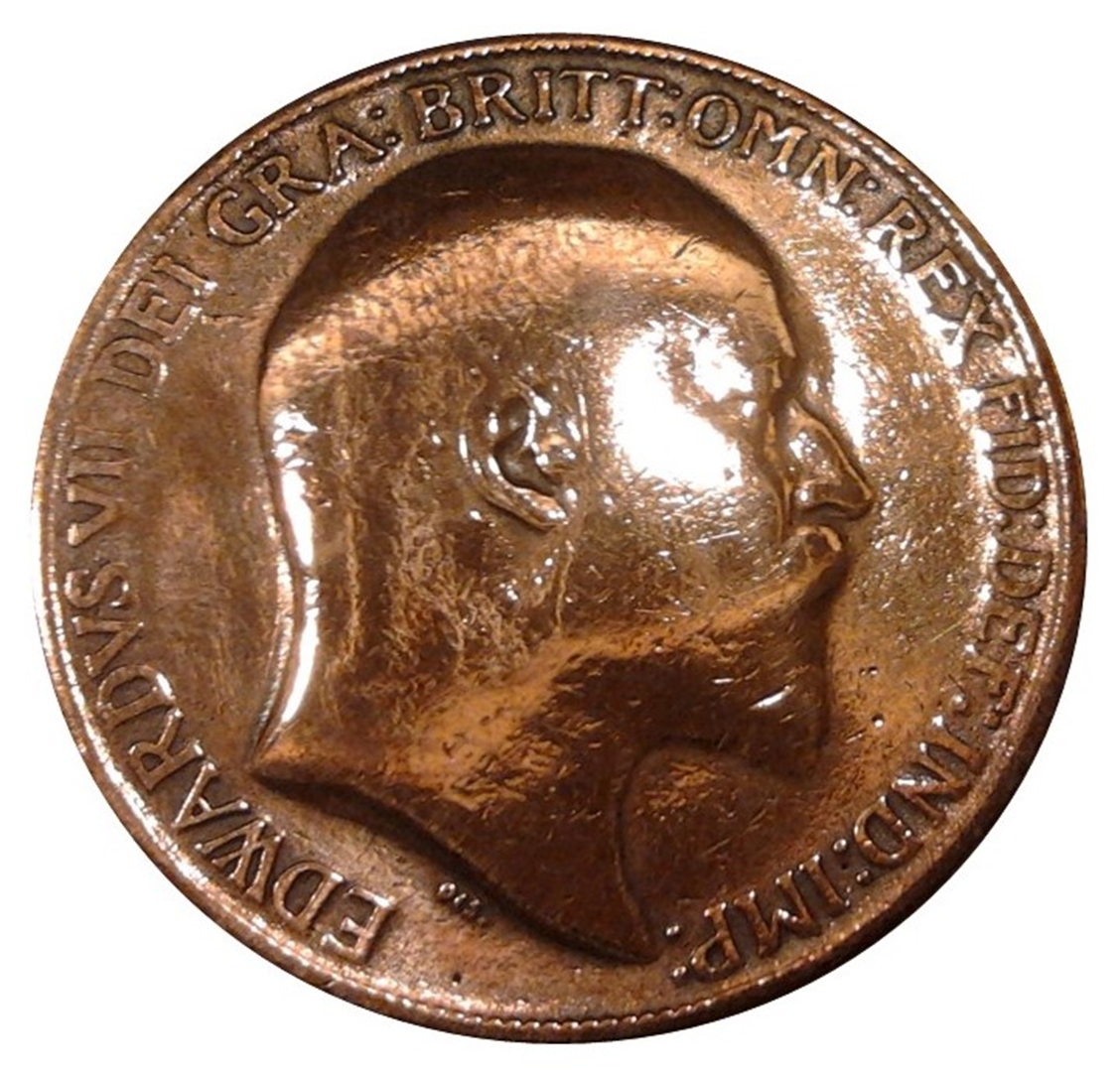 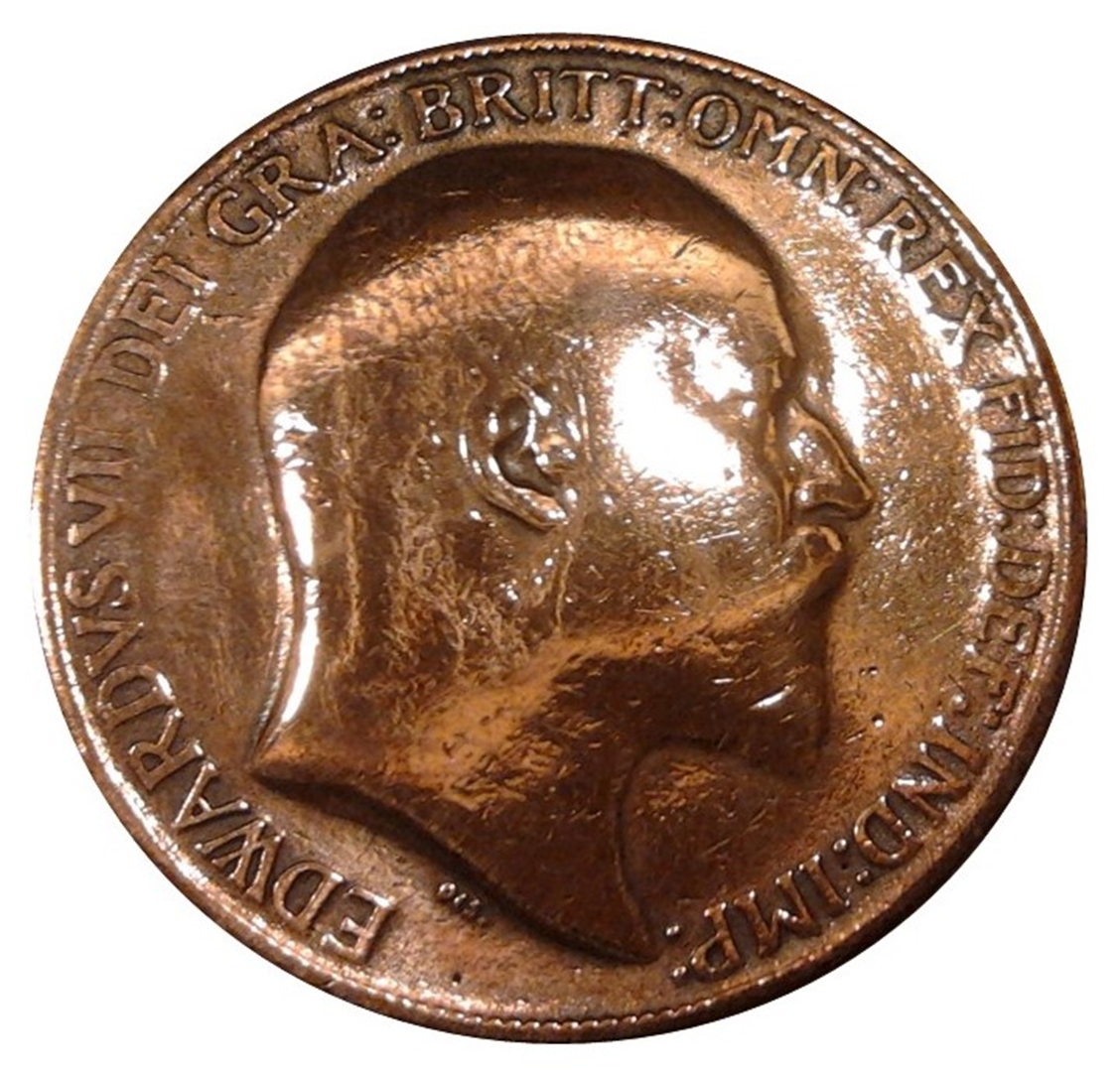 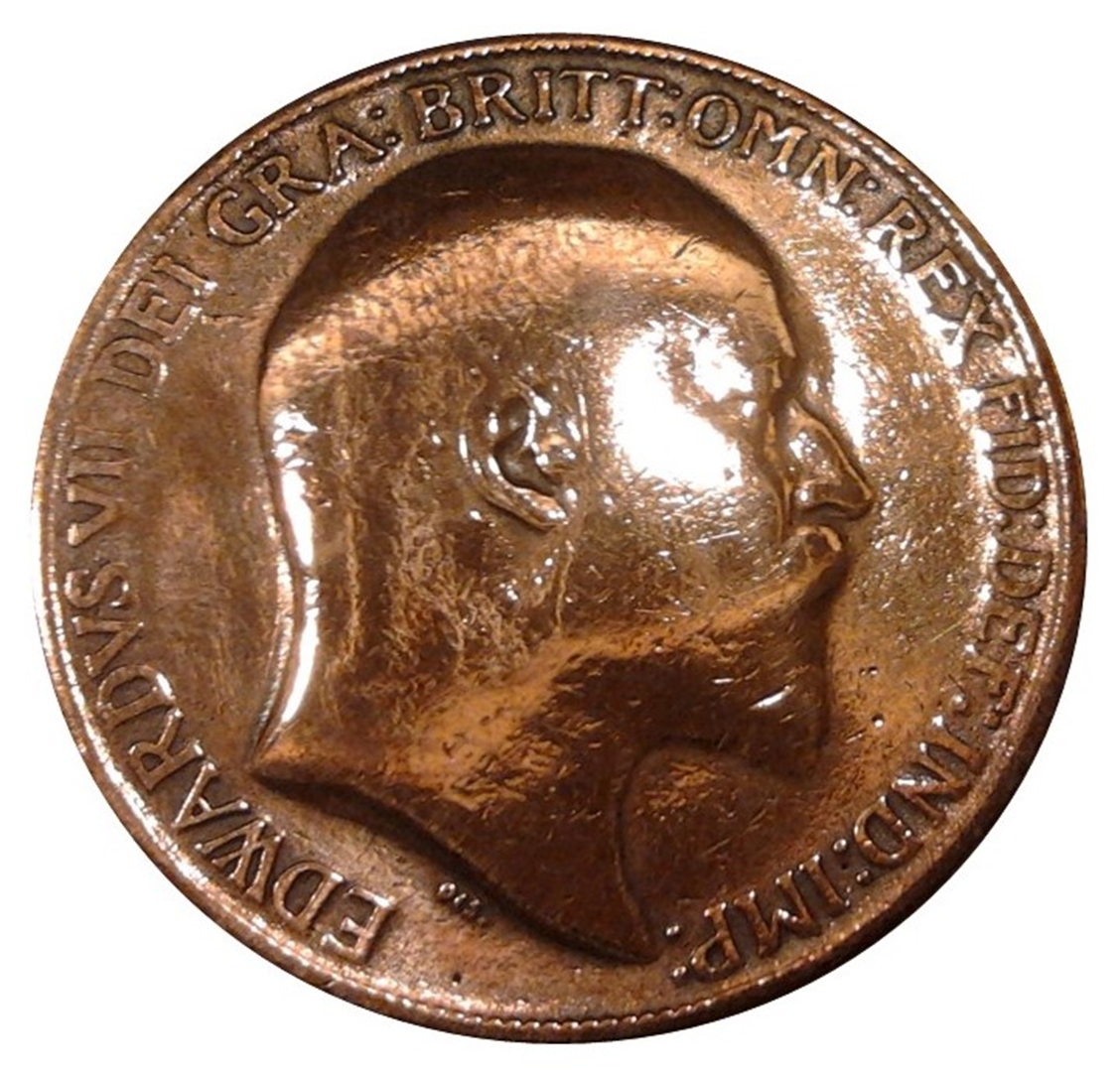 ten
twenty
fifteen
five
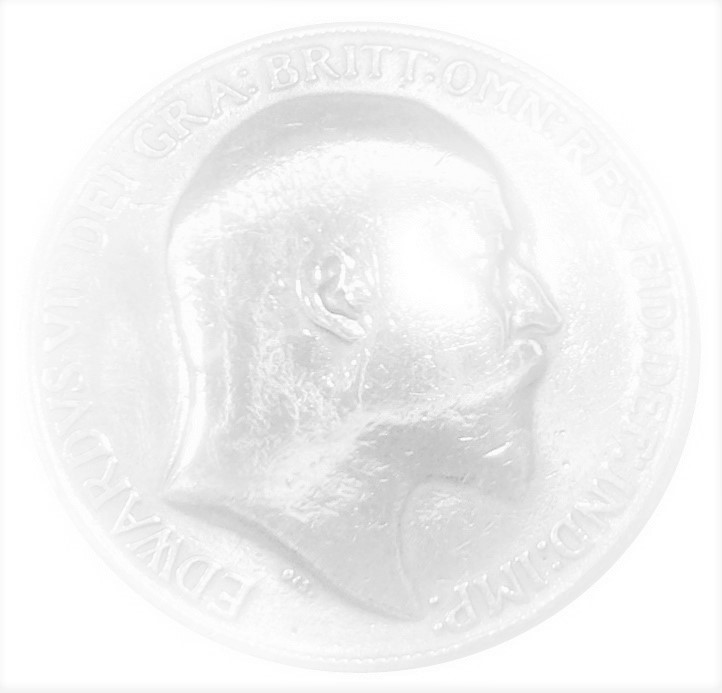 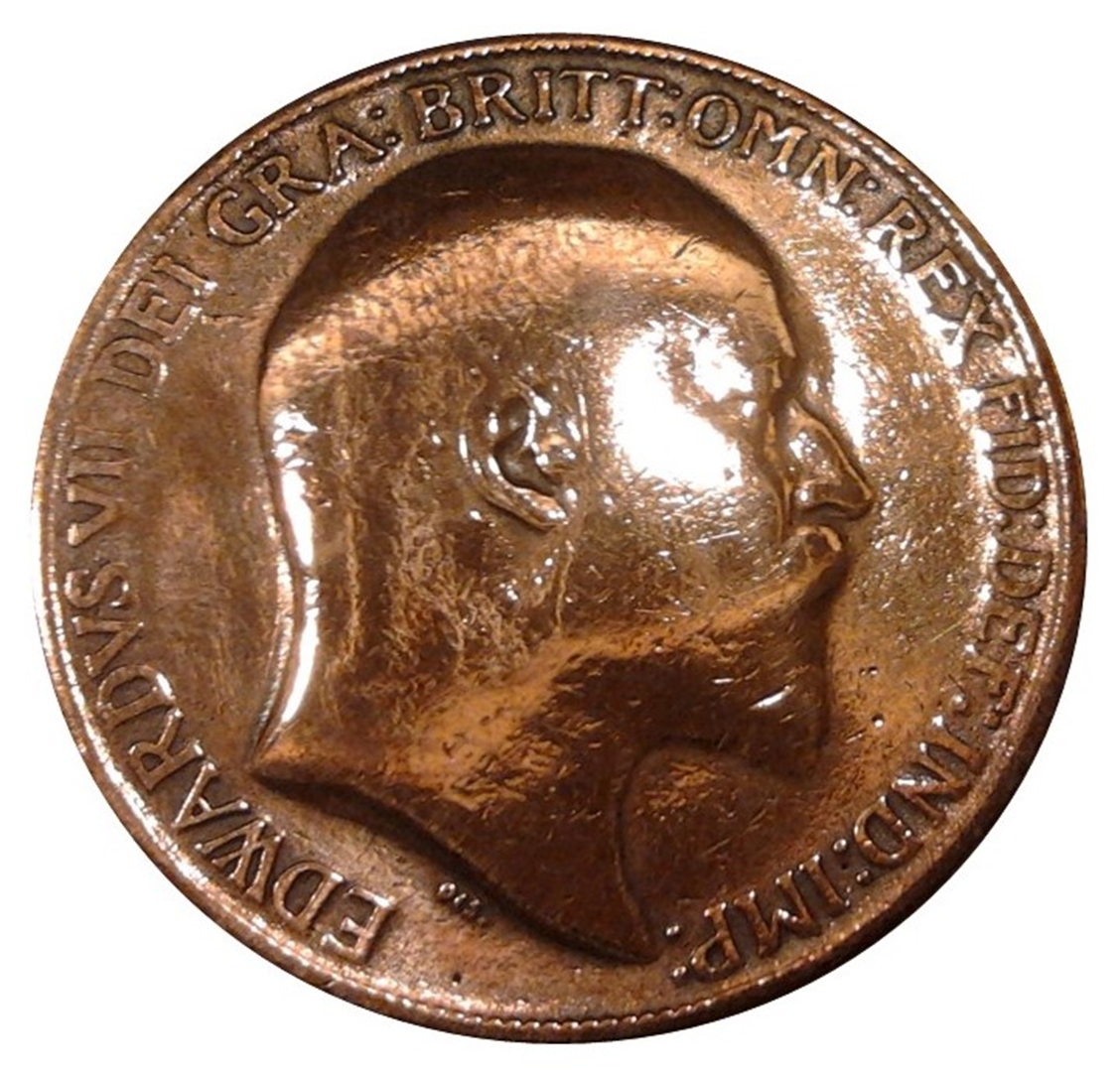 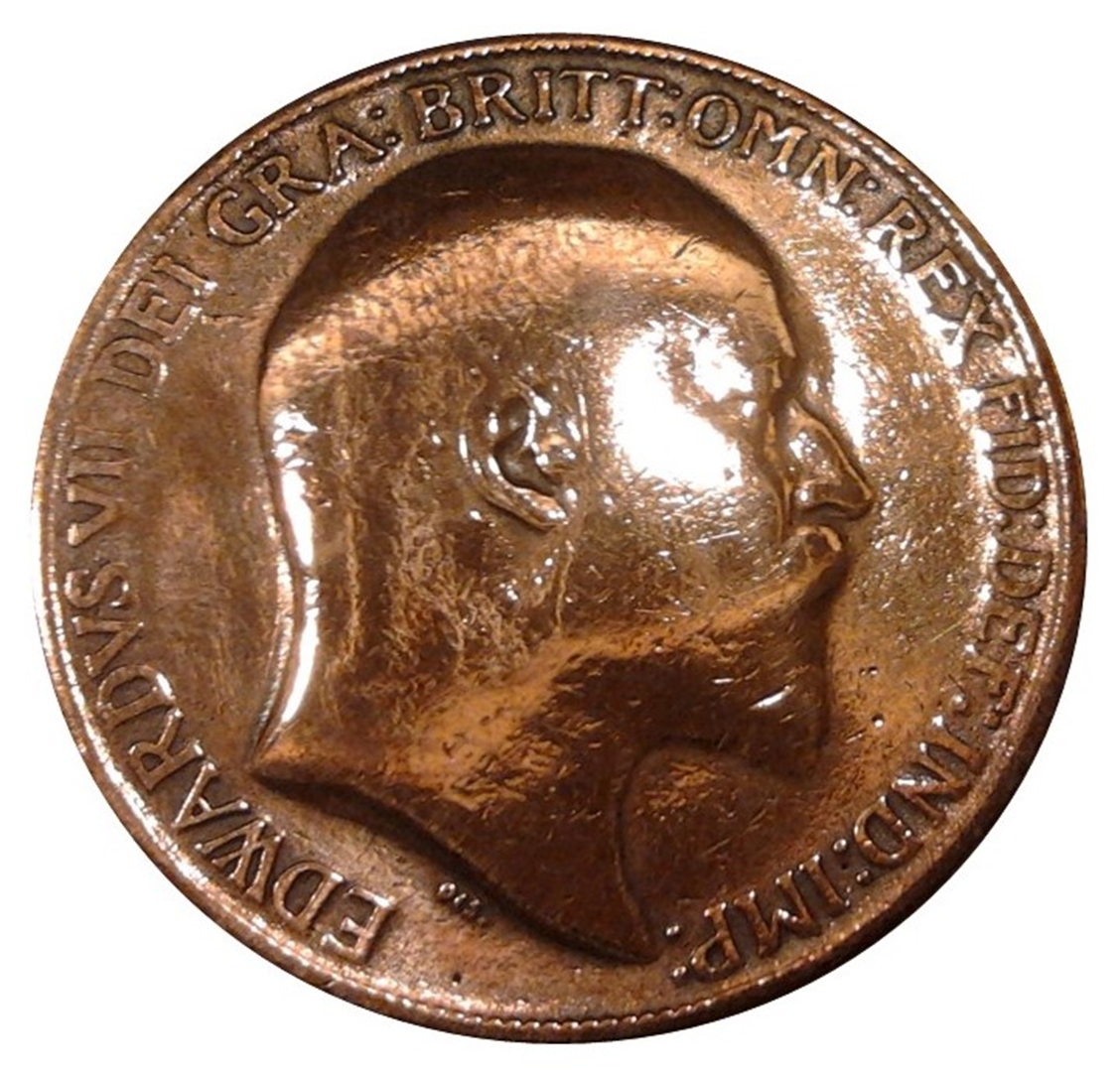 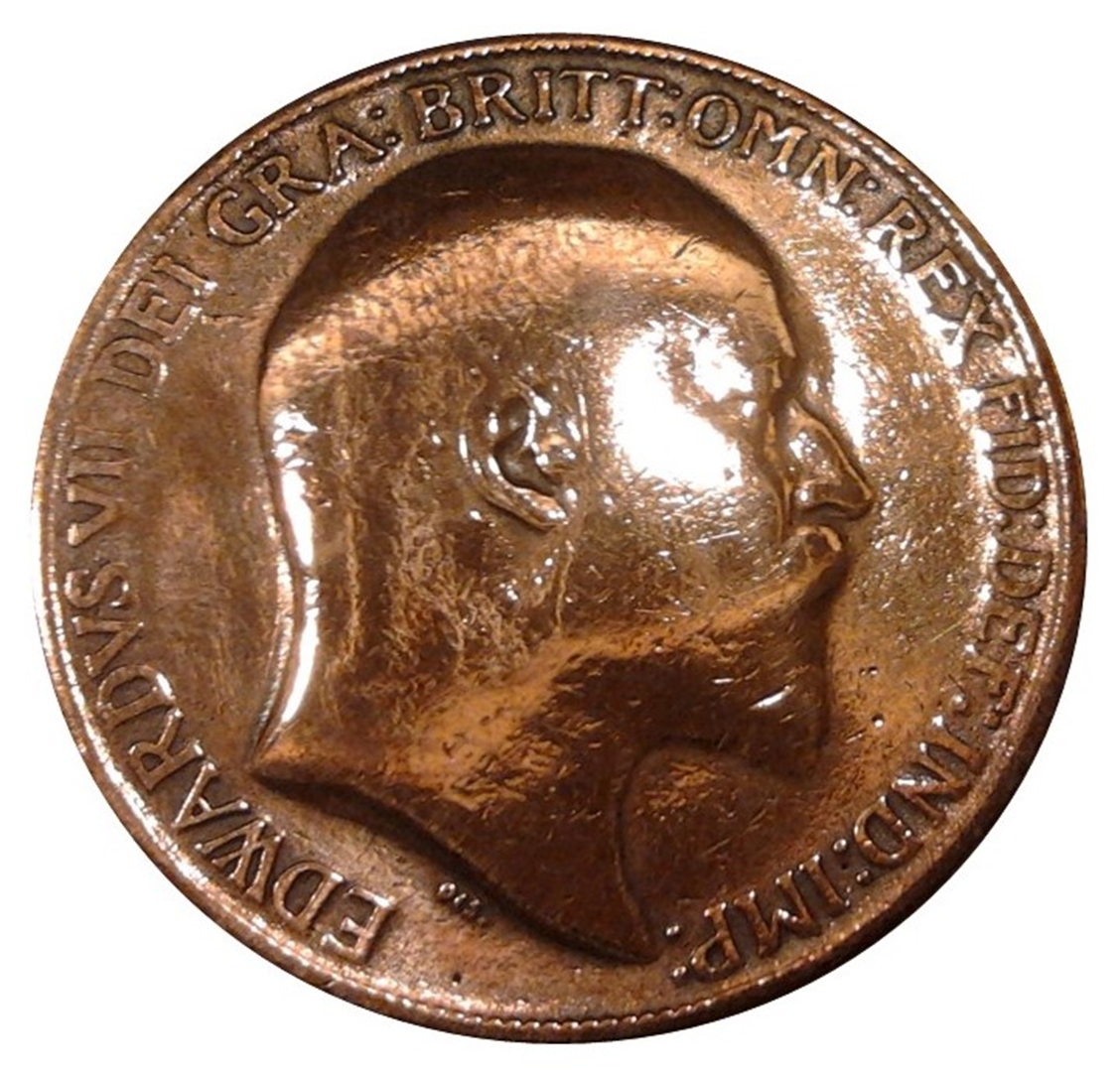 nineteen
nine
fourteen
four
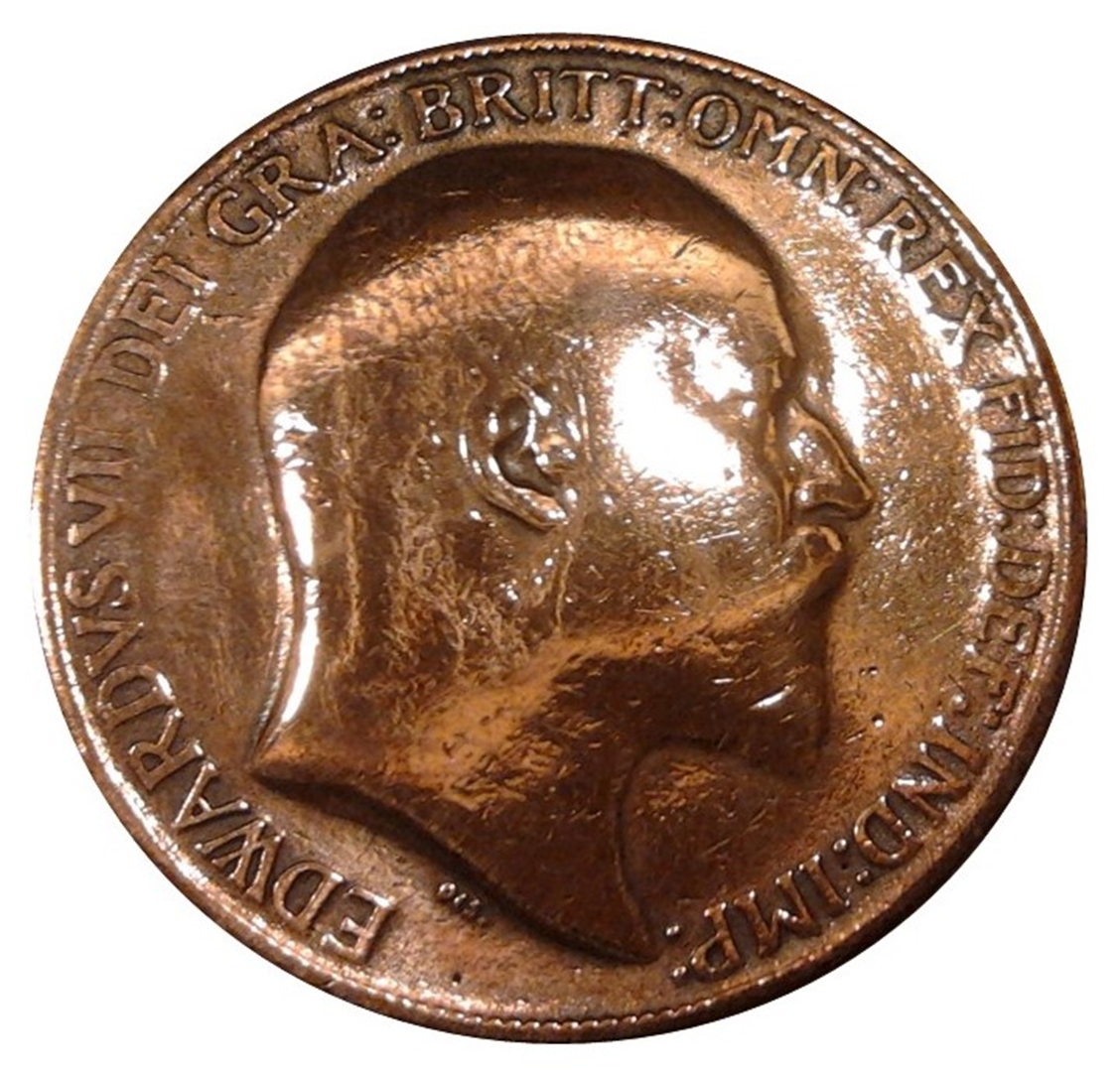 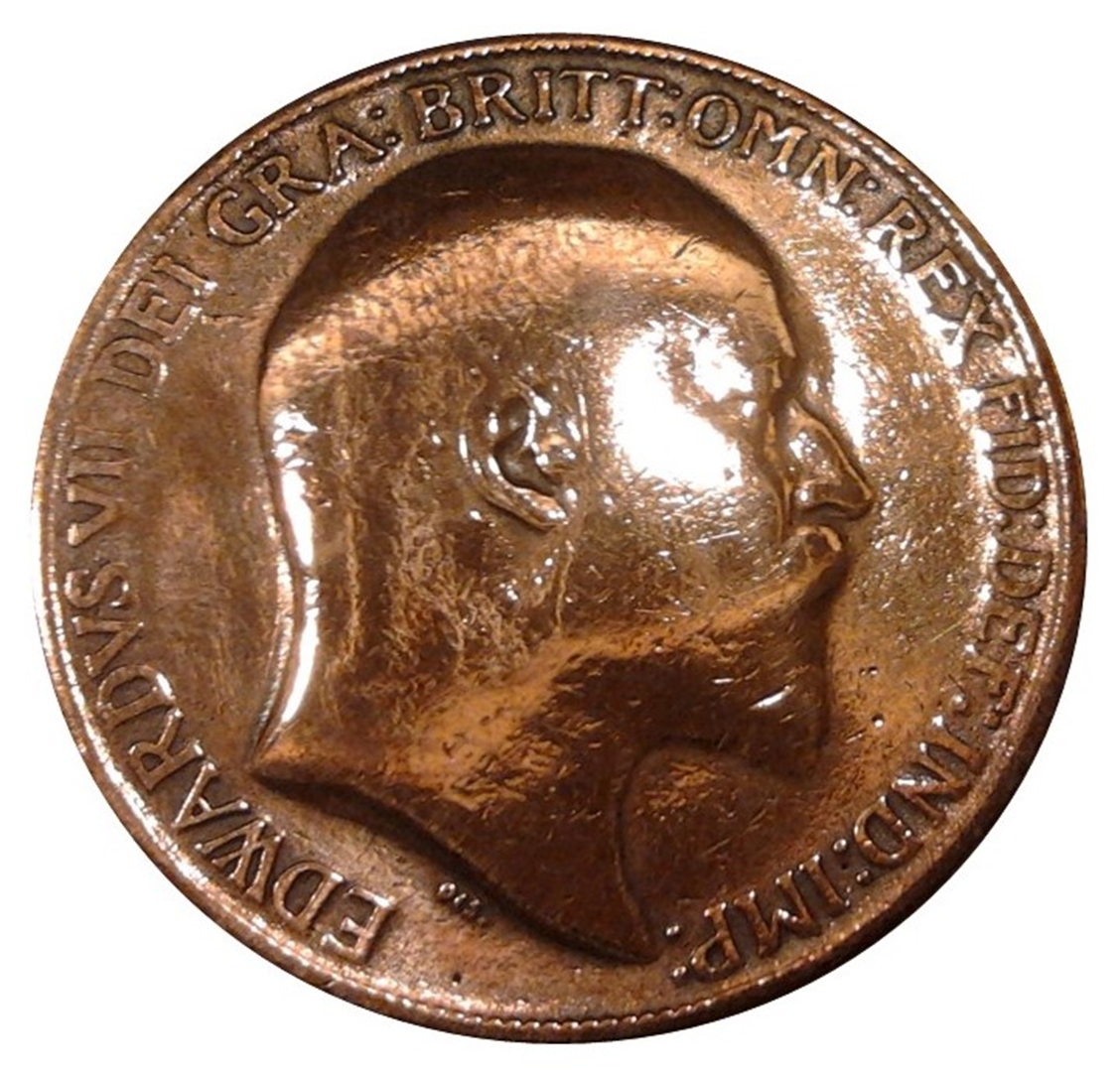 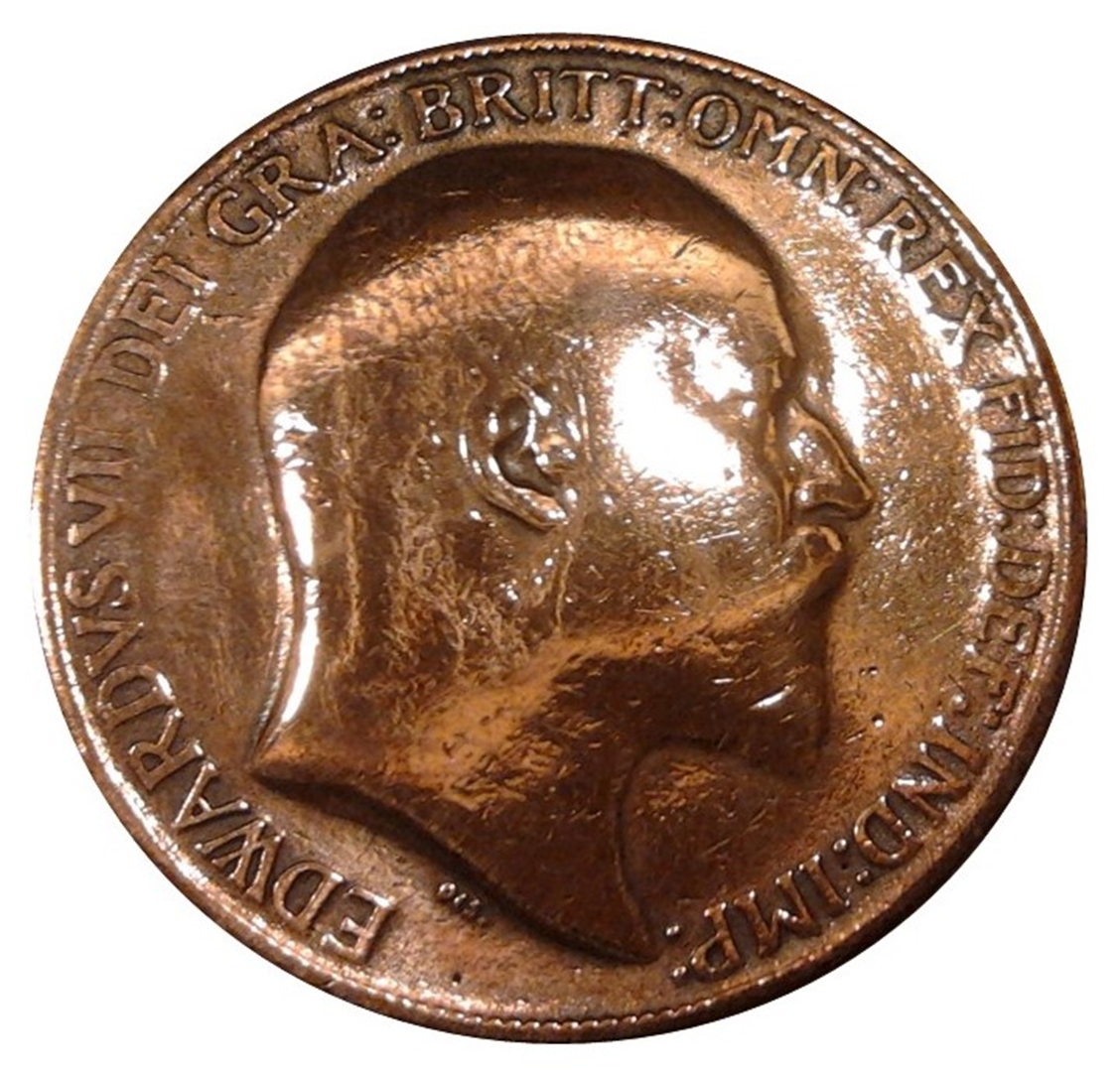 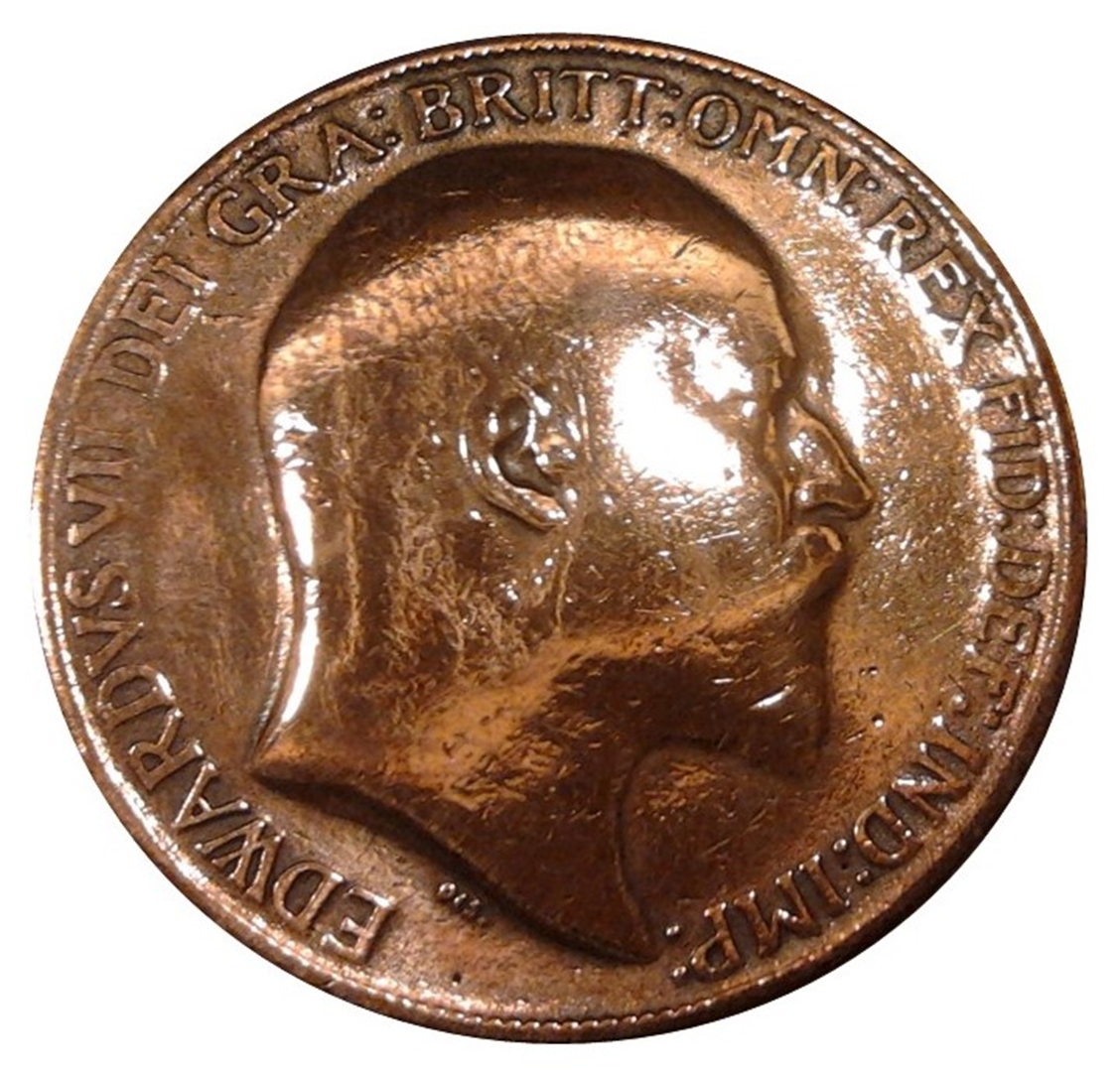 thirteen
eight
eighteen
three
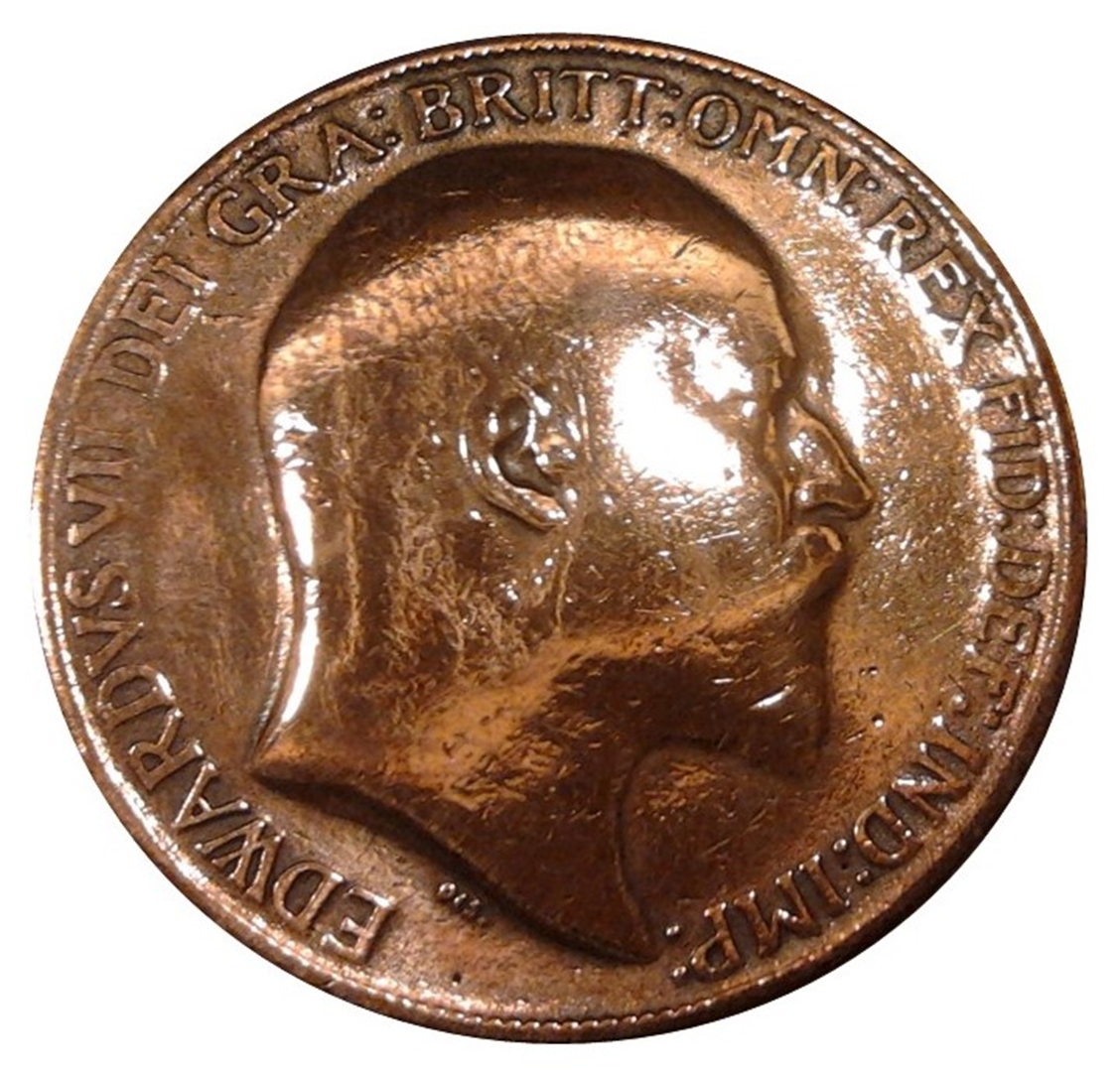 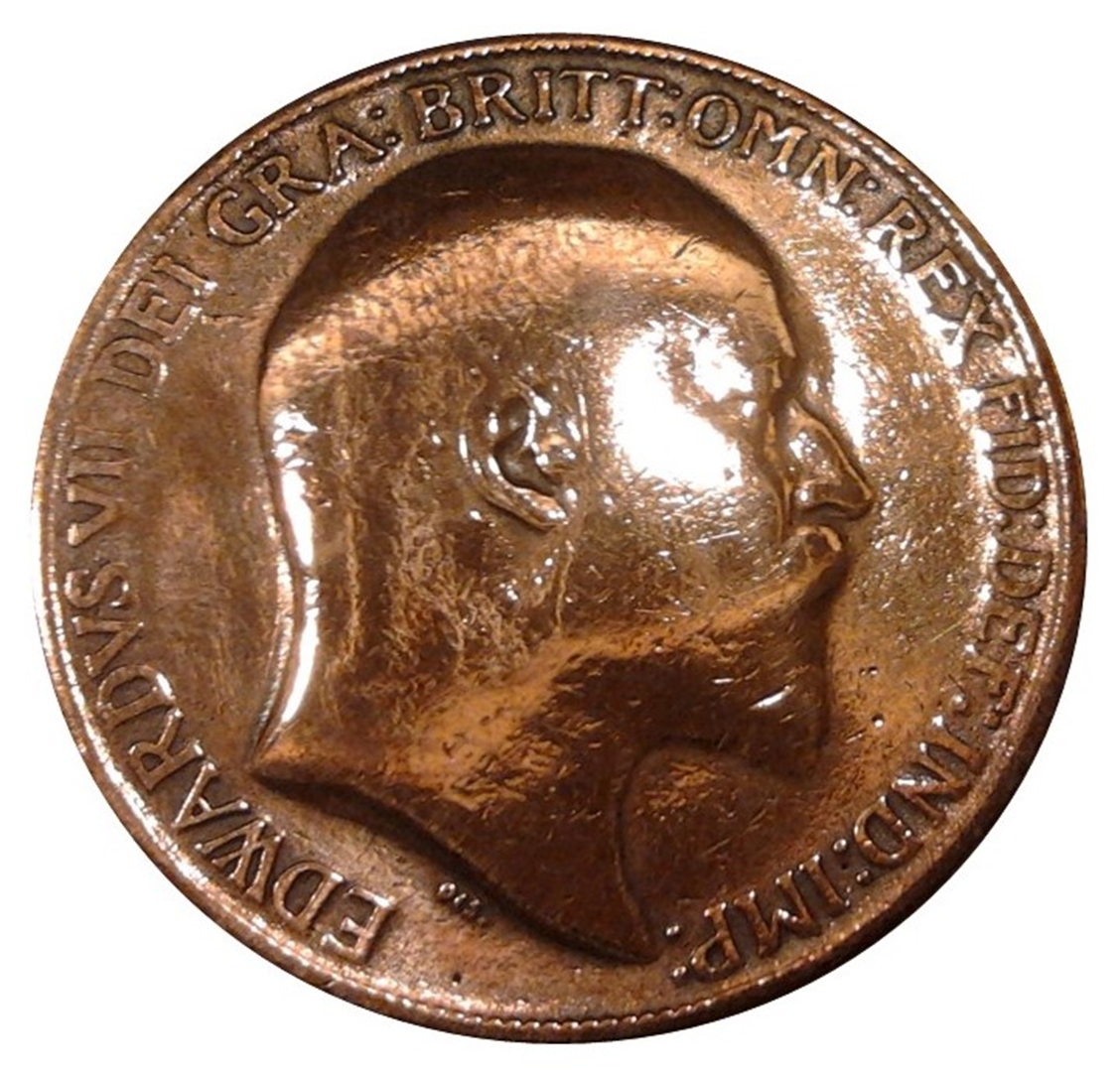 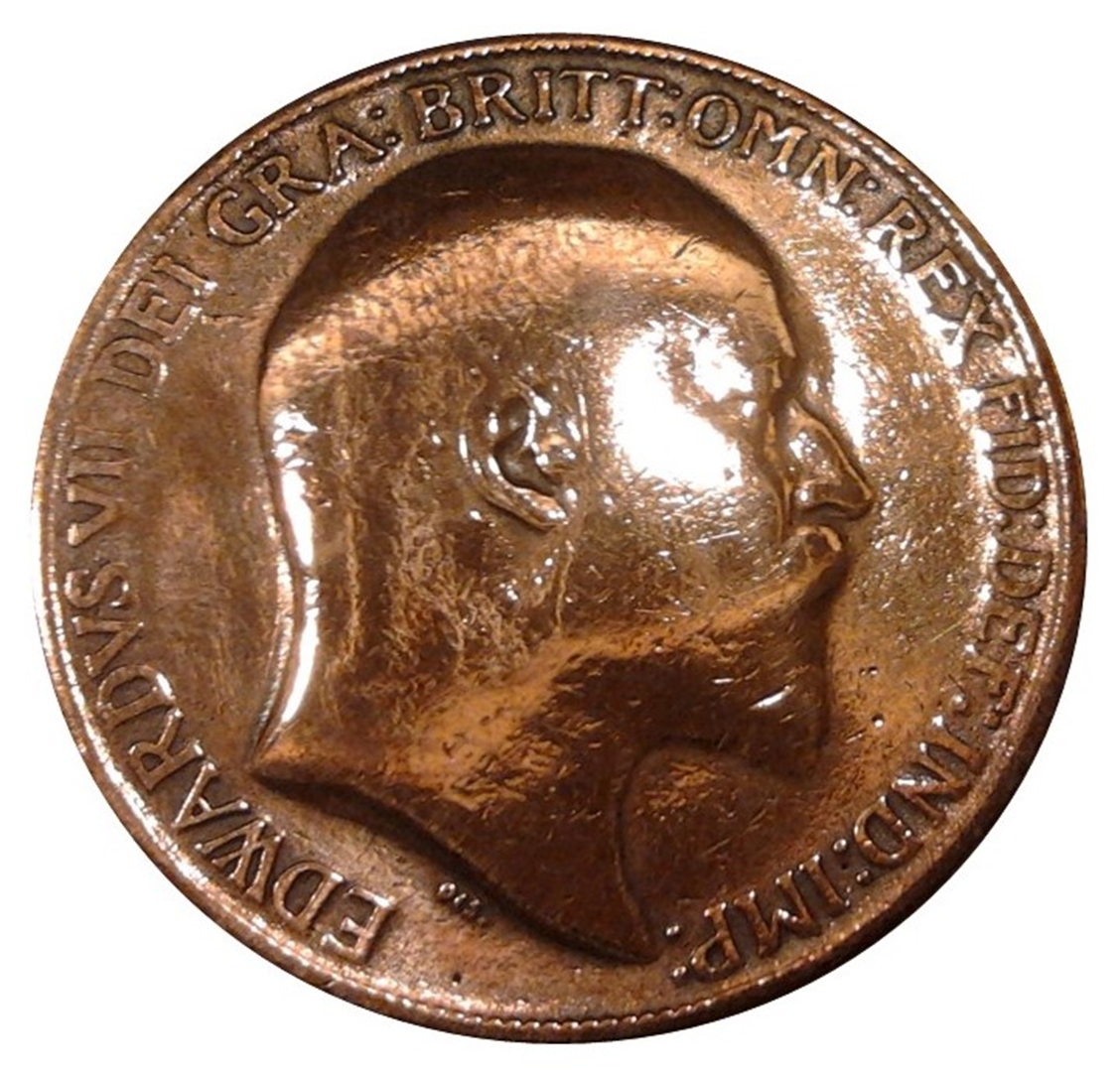 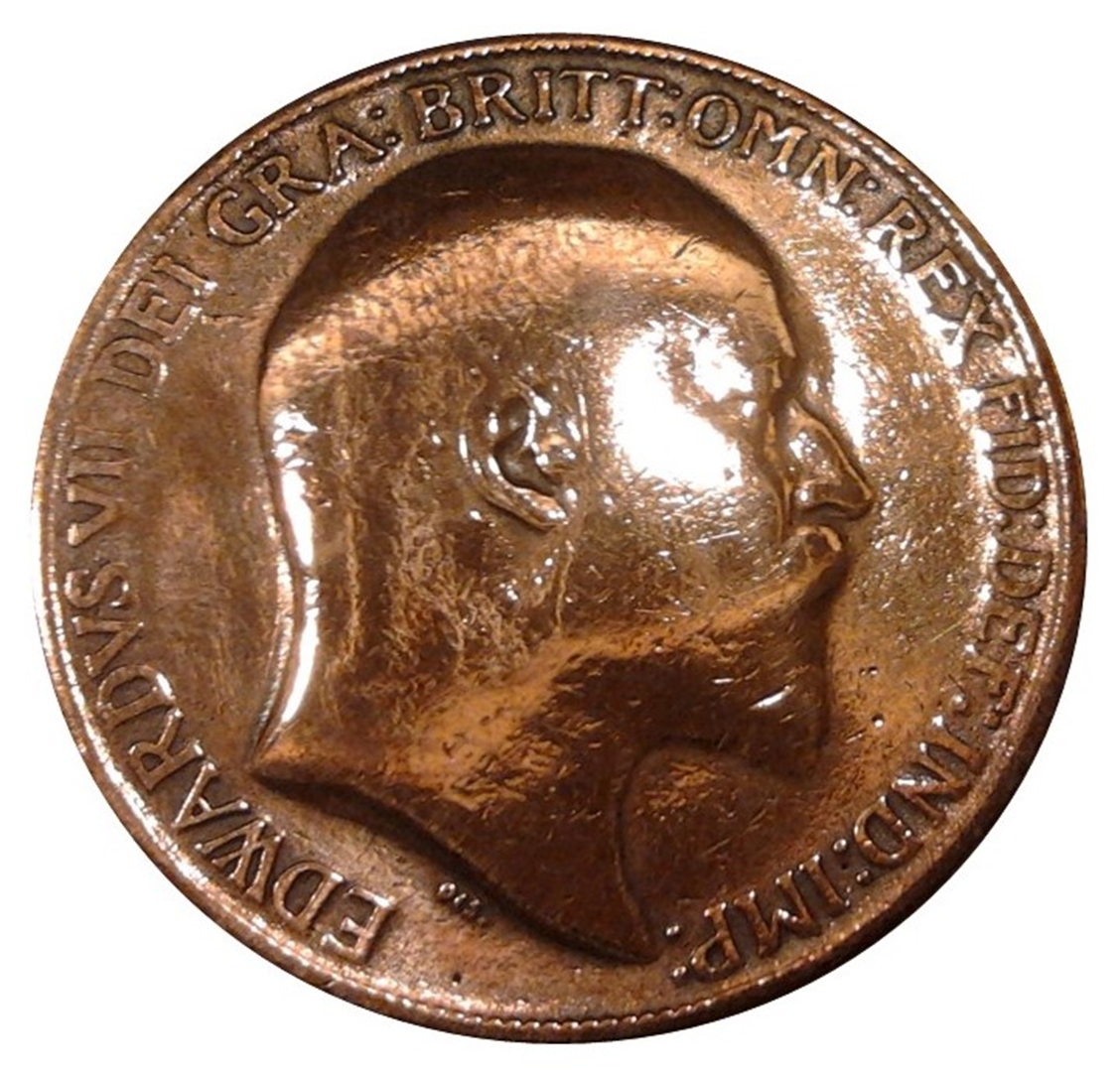 seventeen
twelve
two
seven
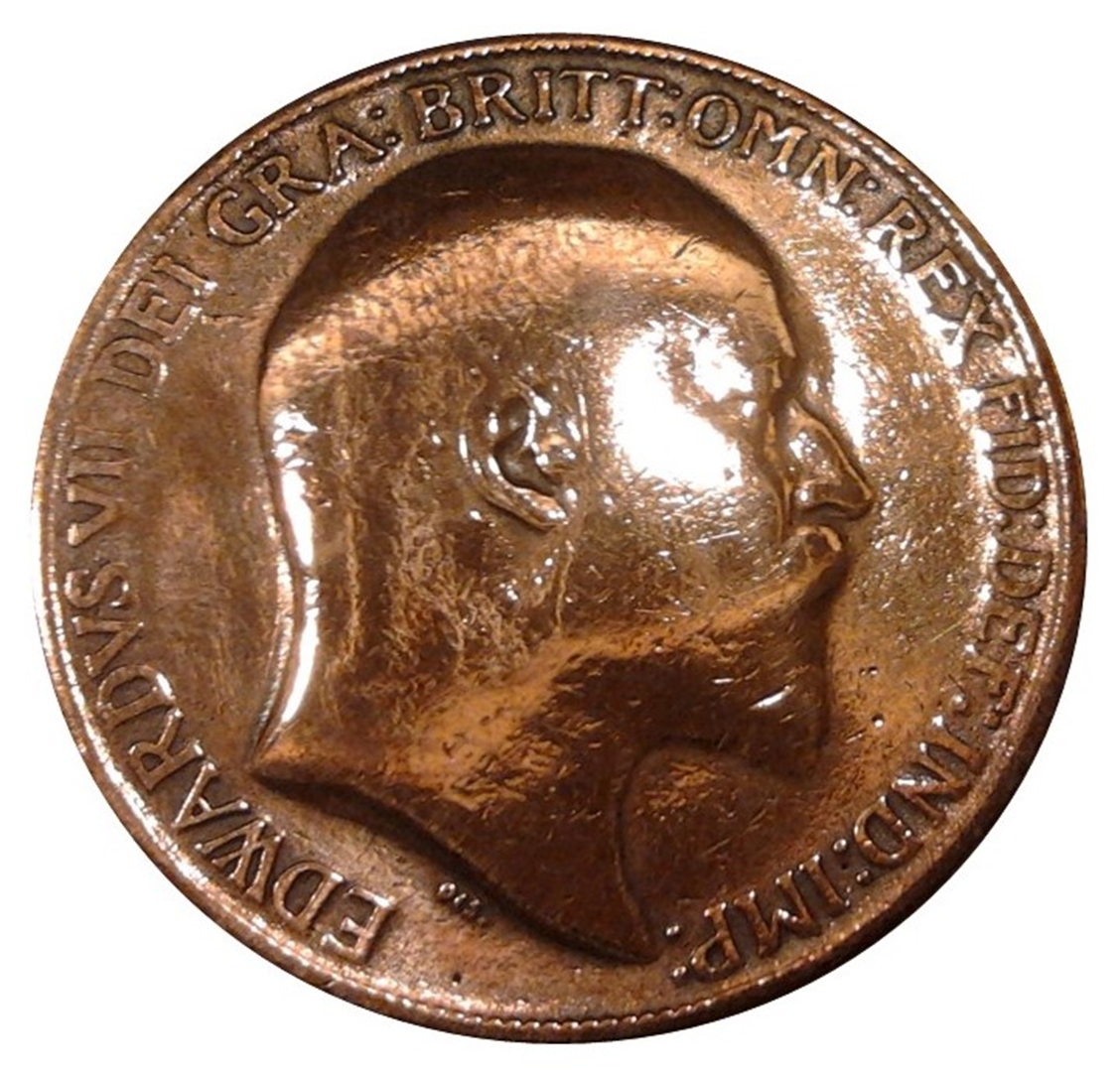 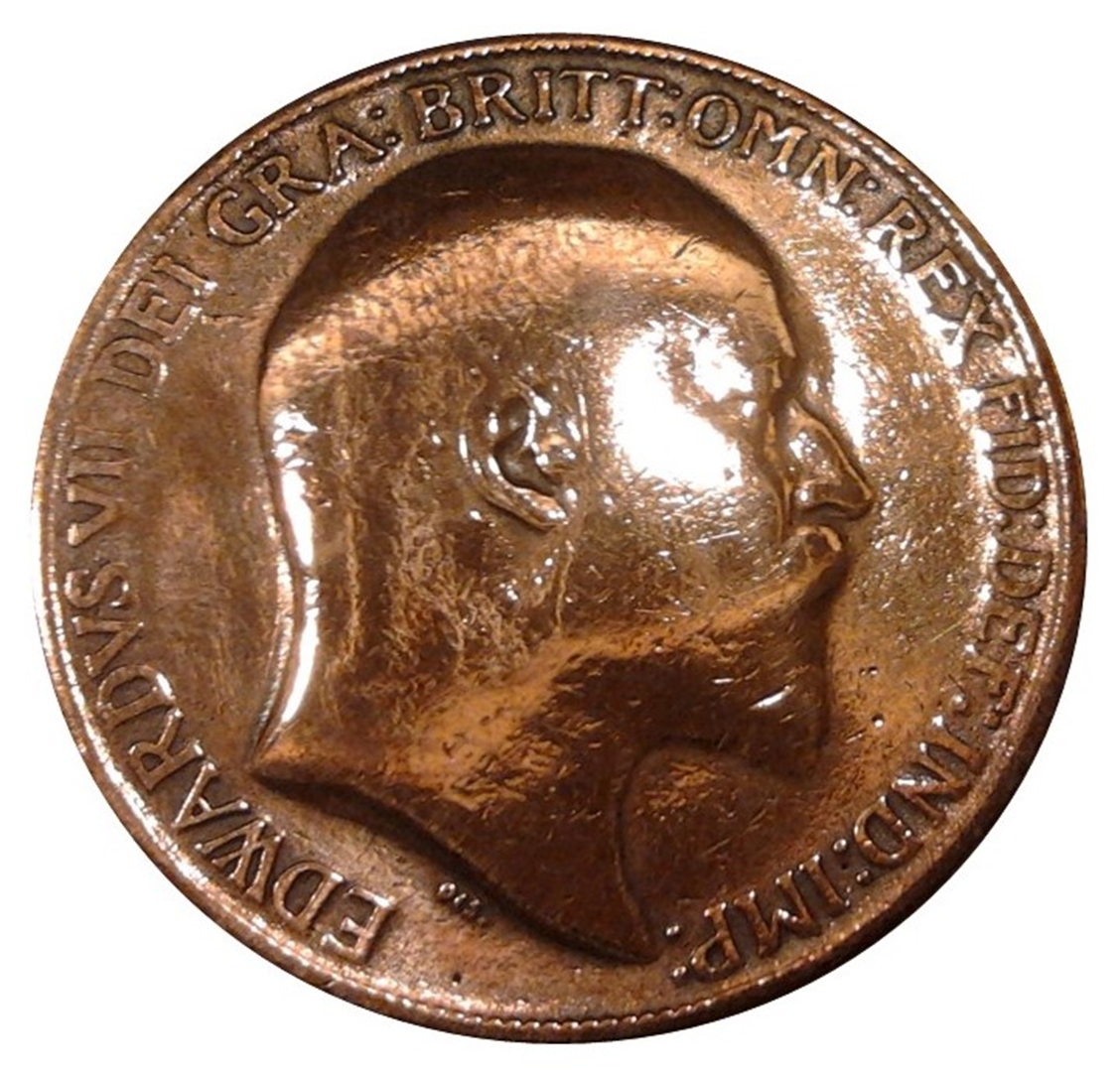 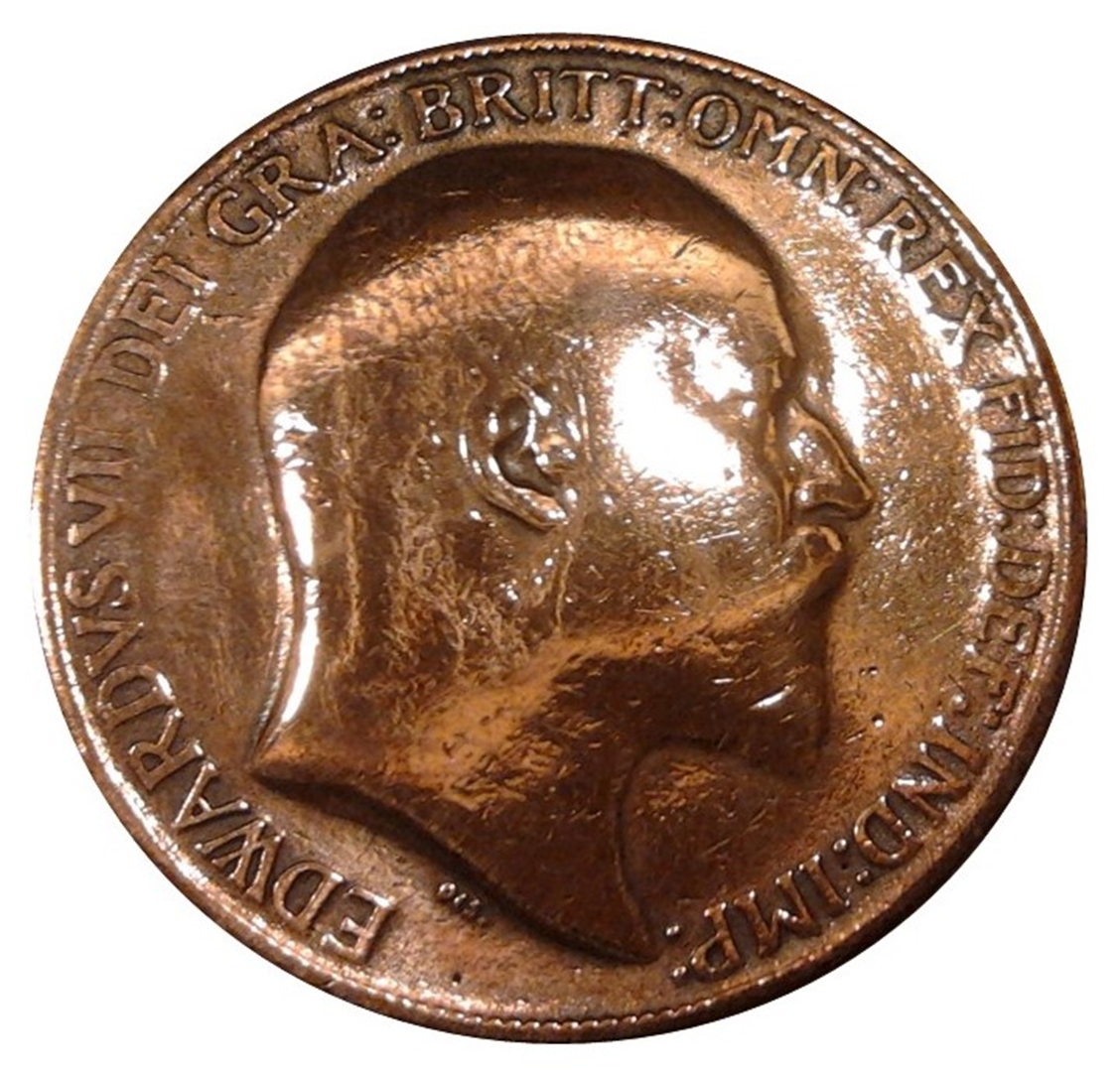 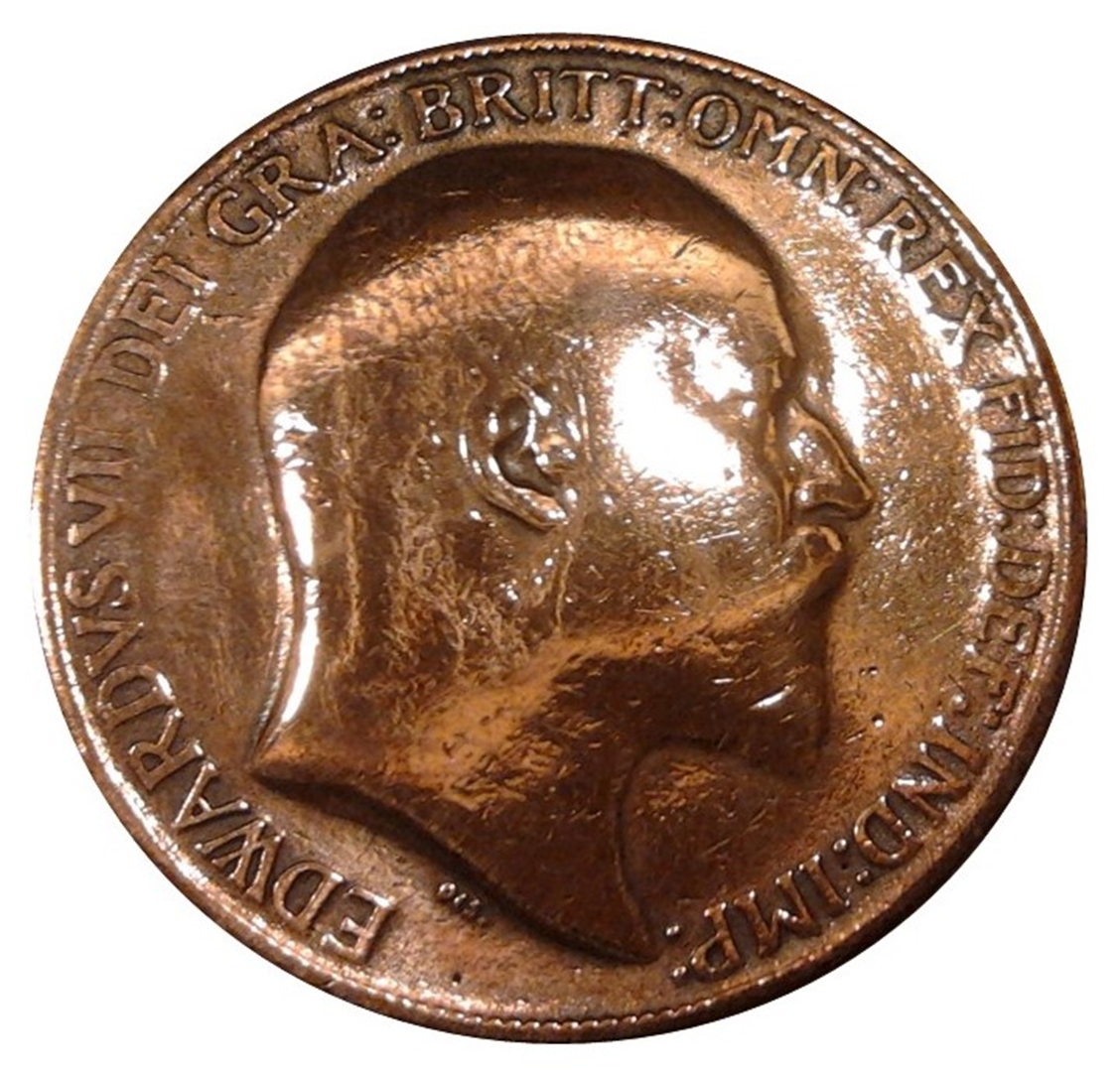 sixteen
eleven
six
one
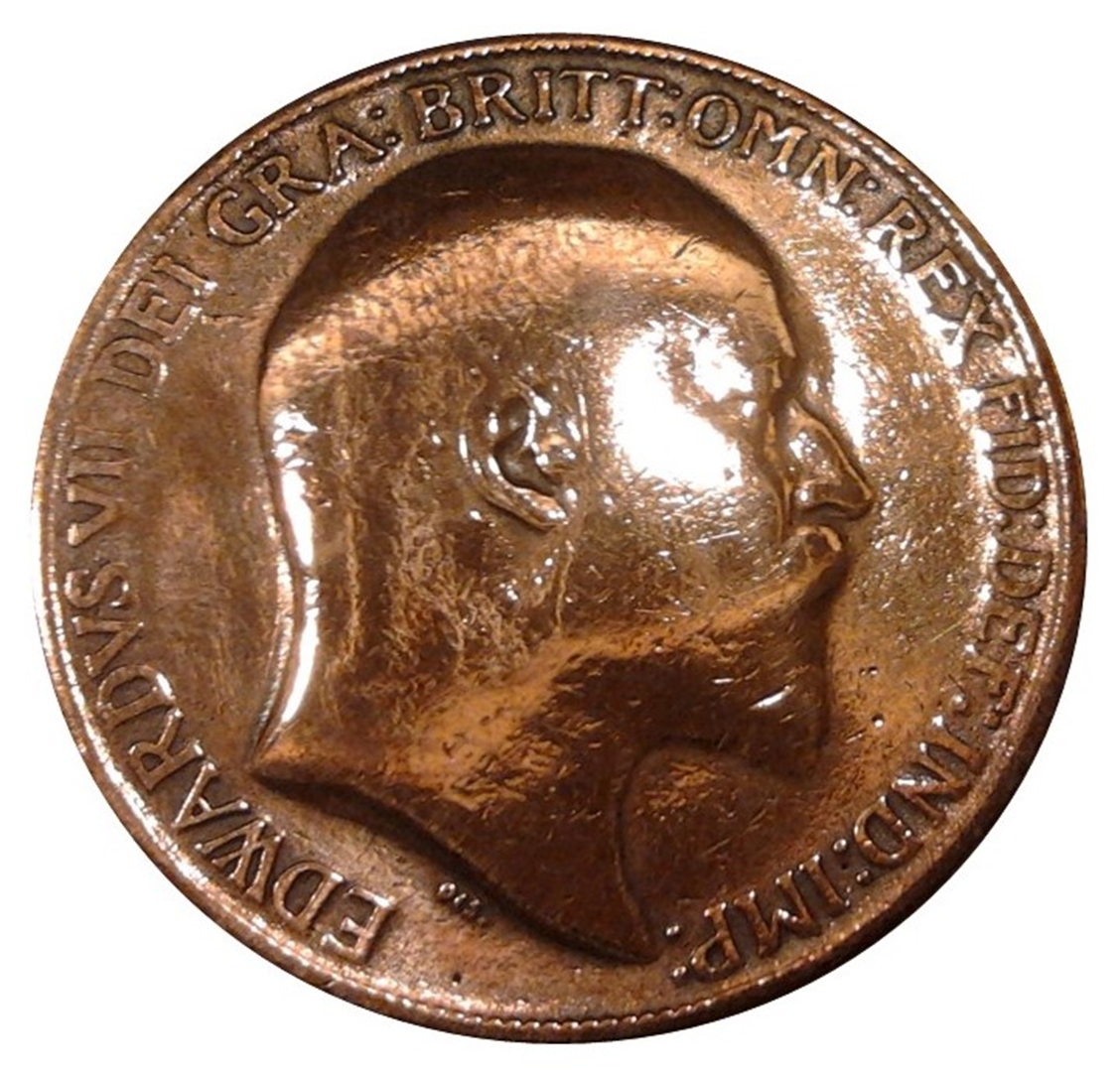 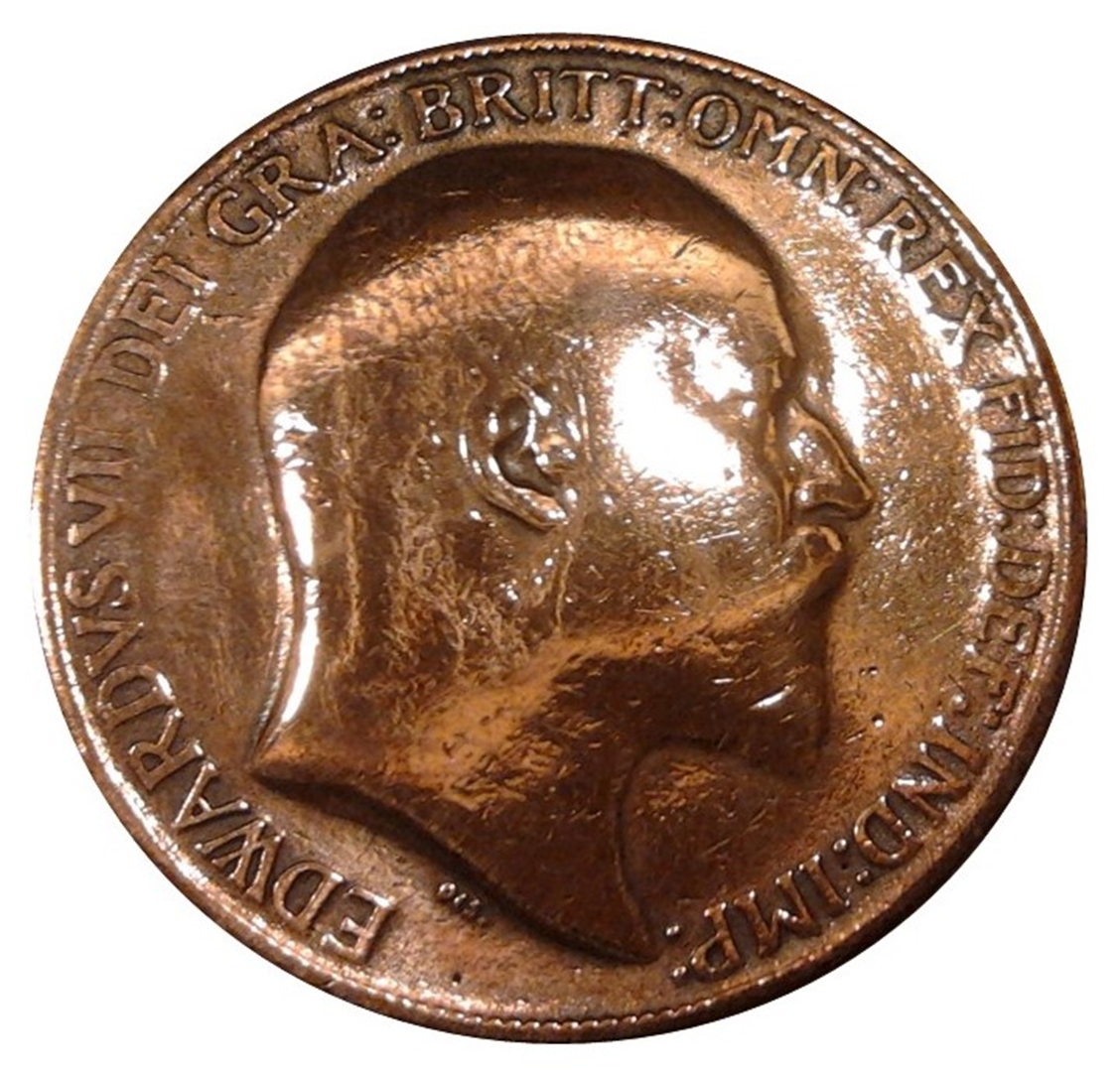 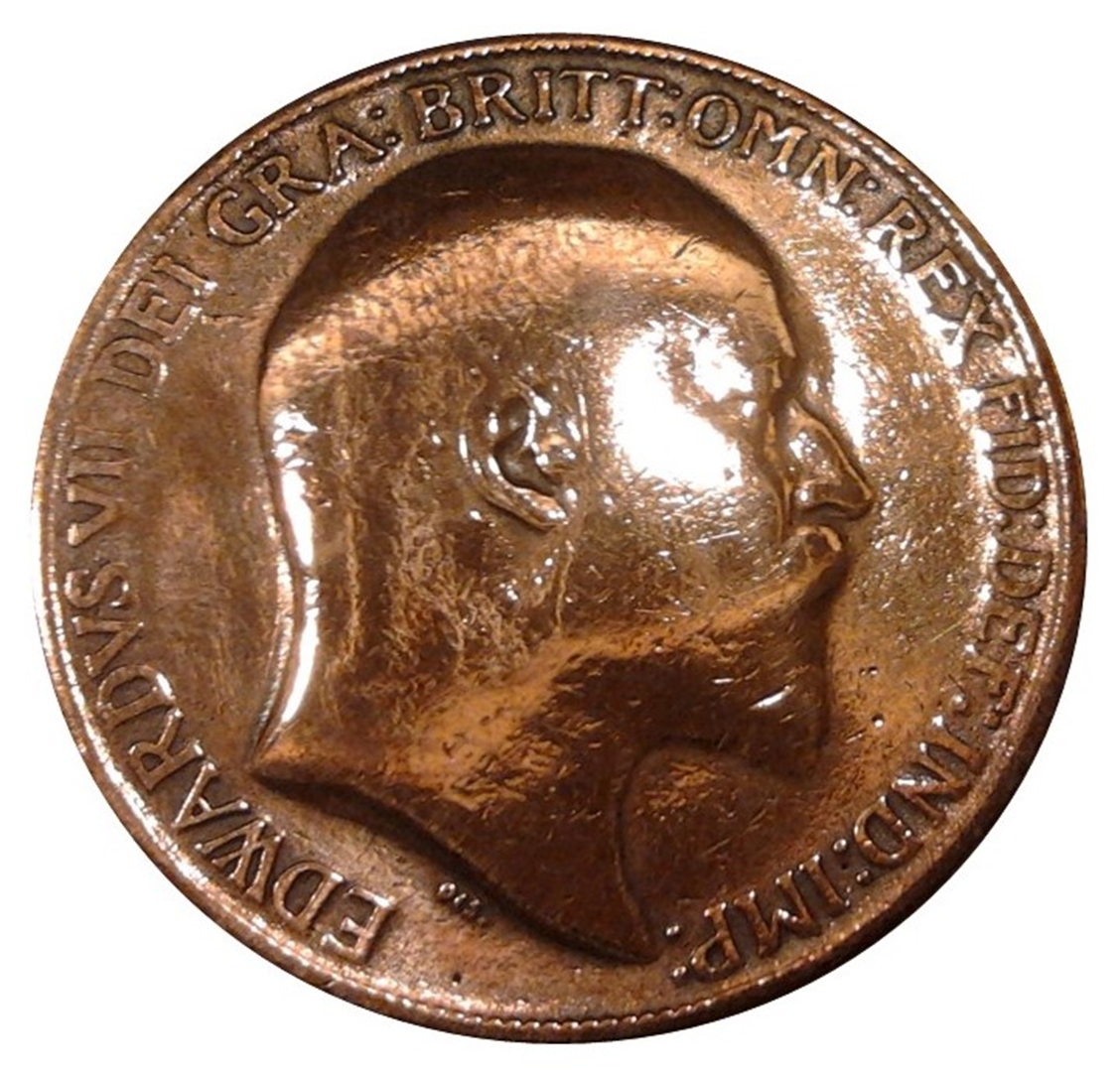 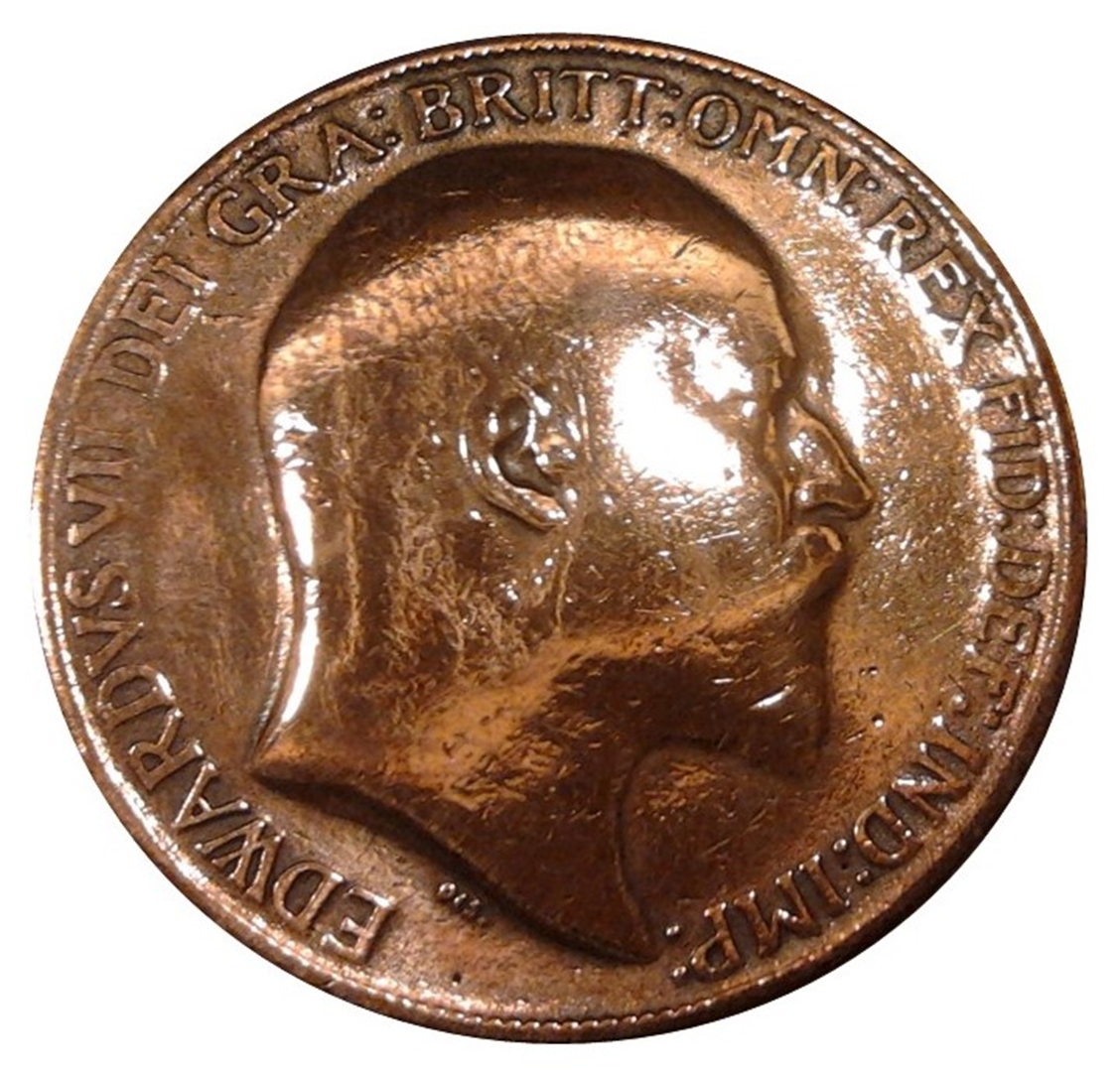 ten
twenty
fifteen
five
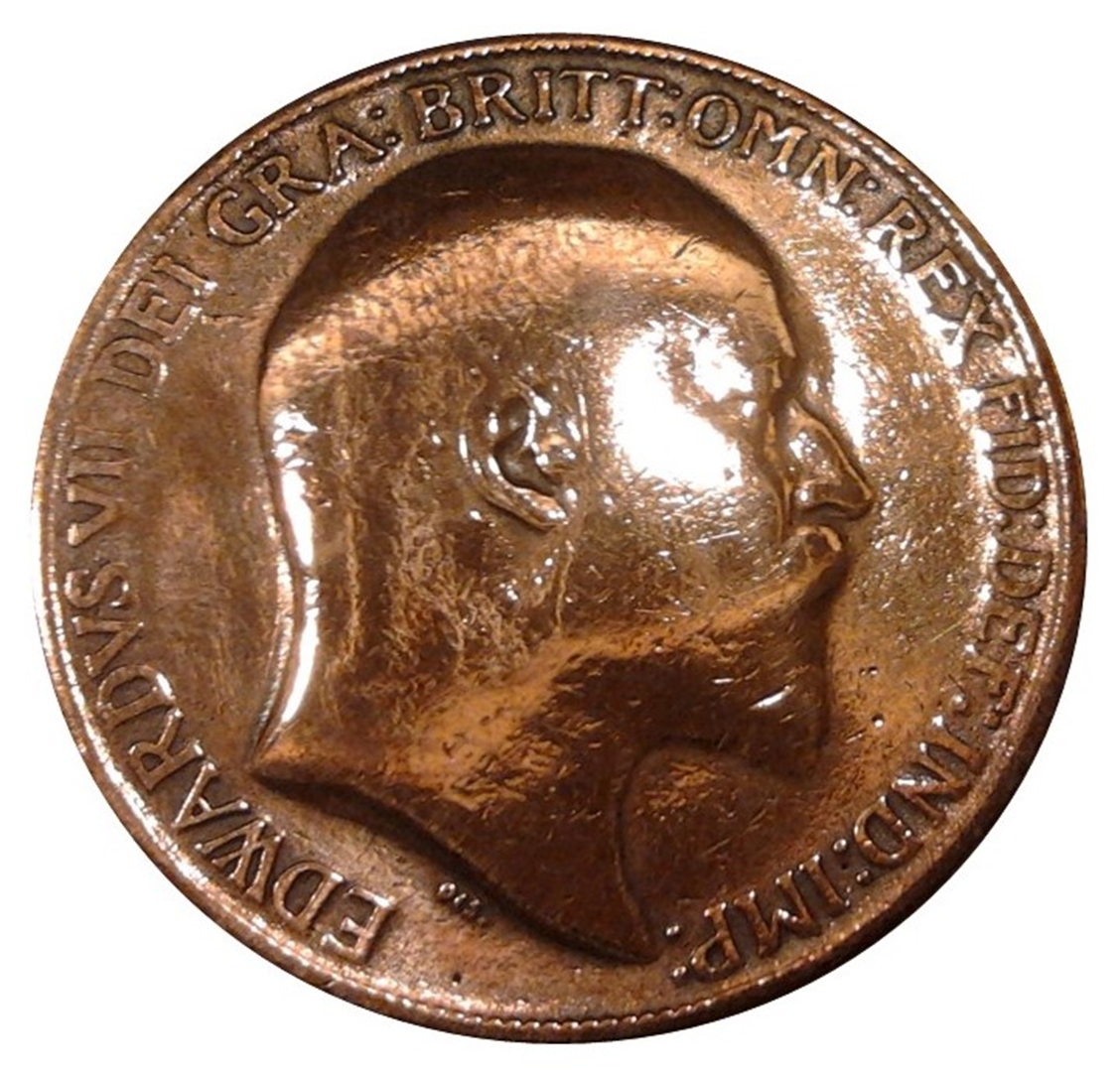 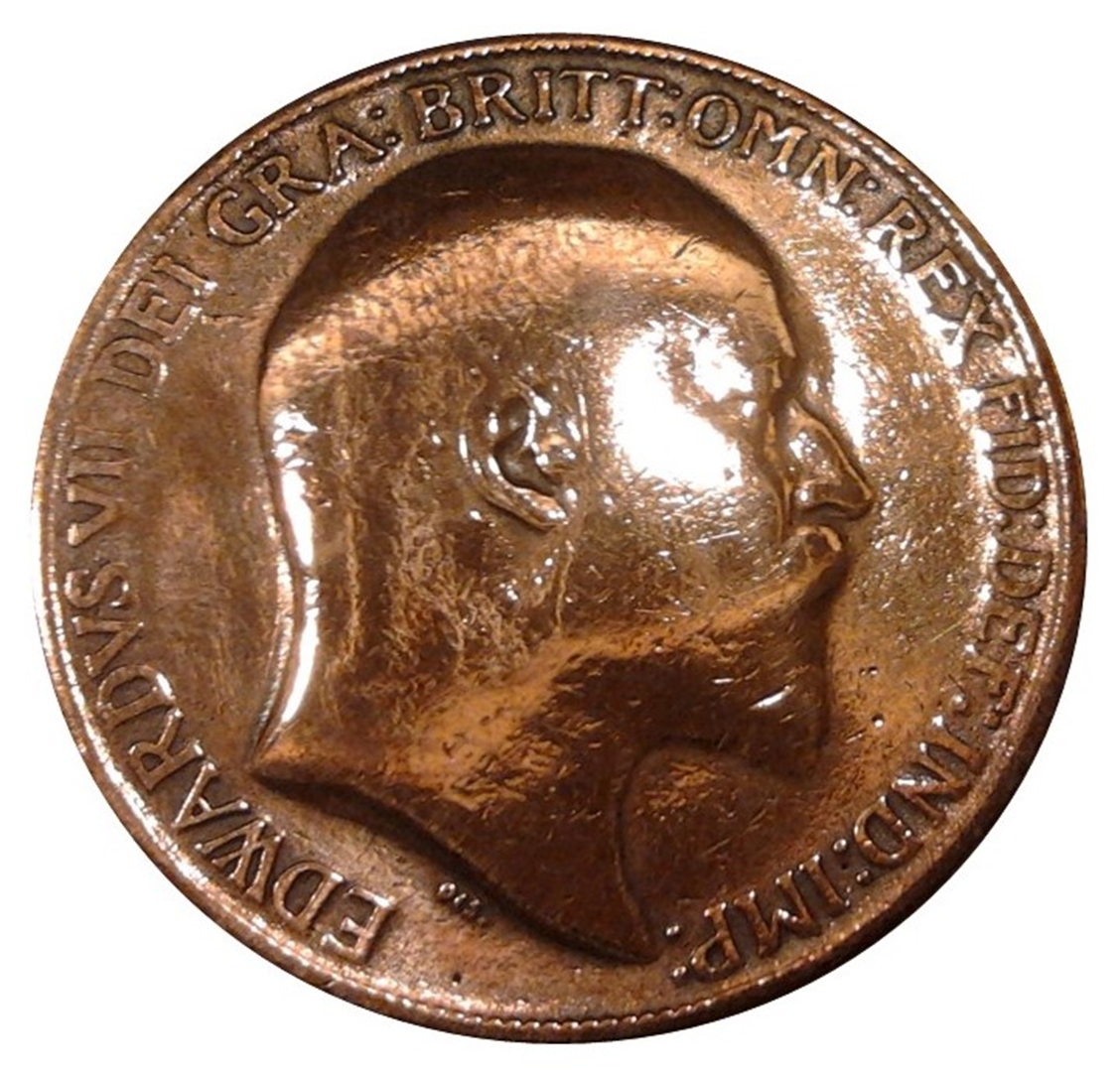 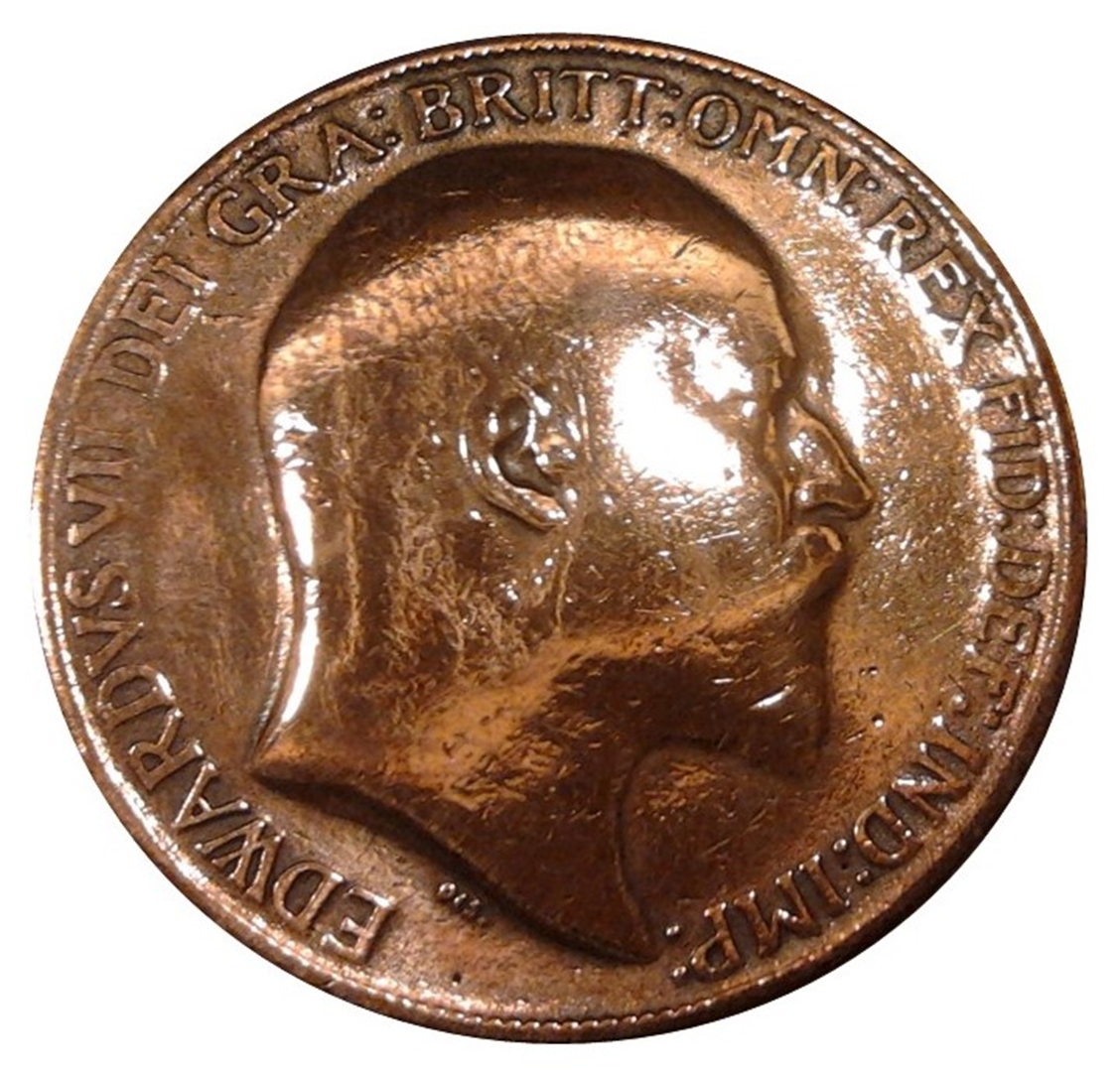 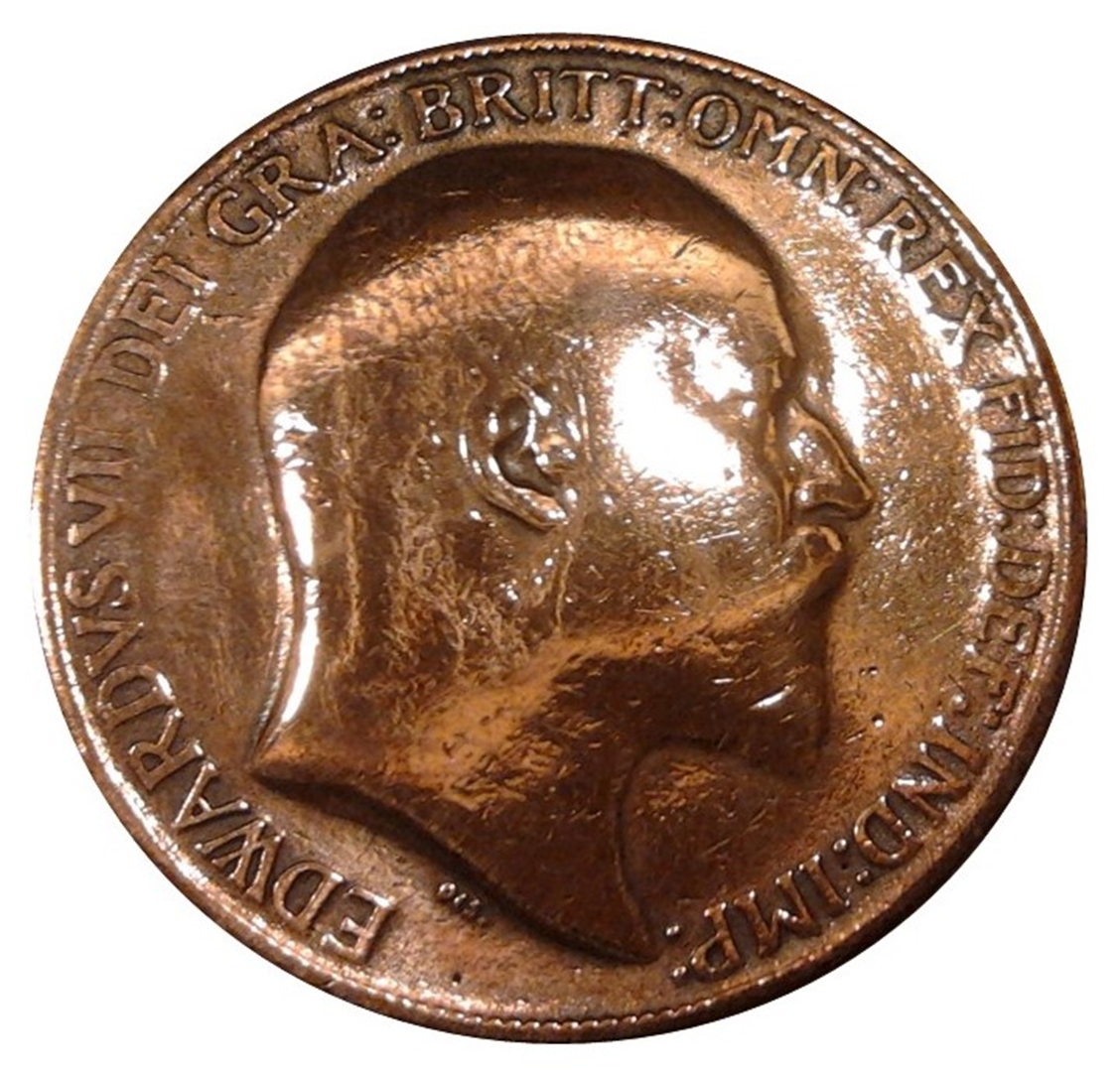 nineteen
nine
fourteen
four
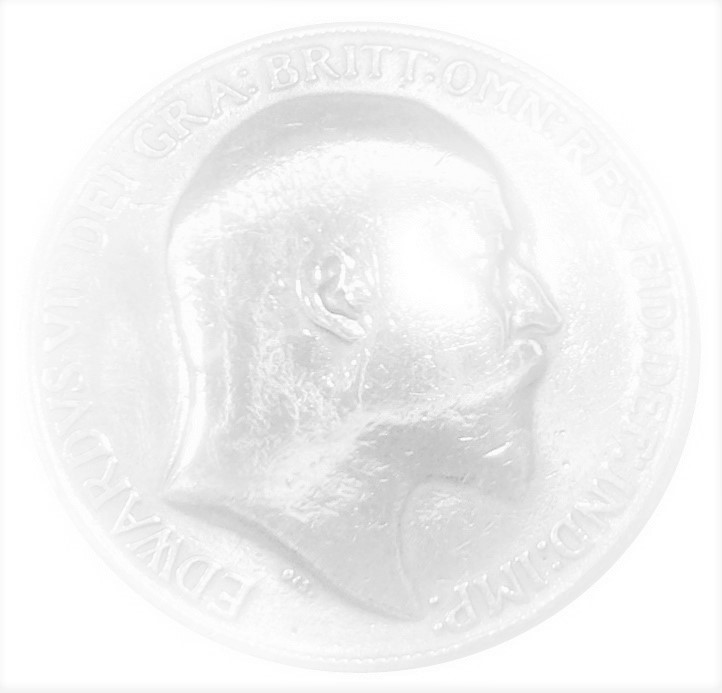 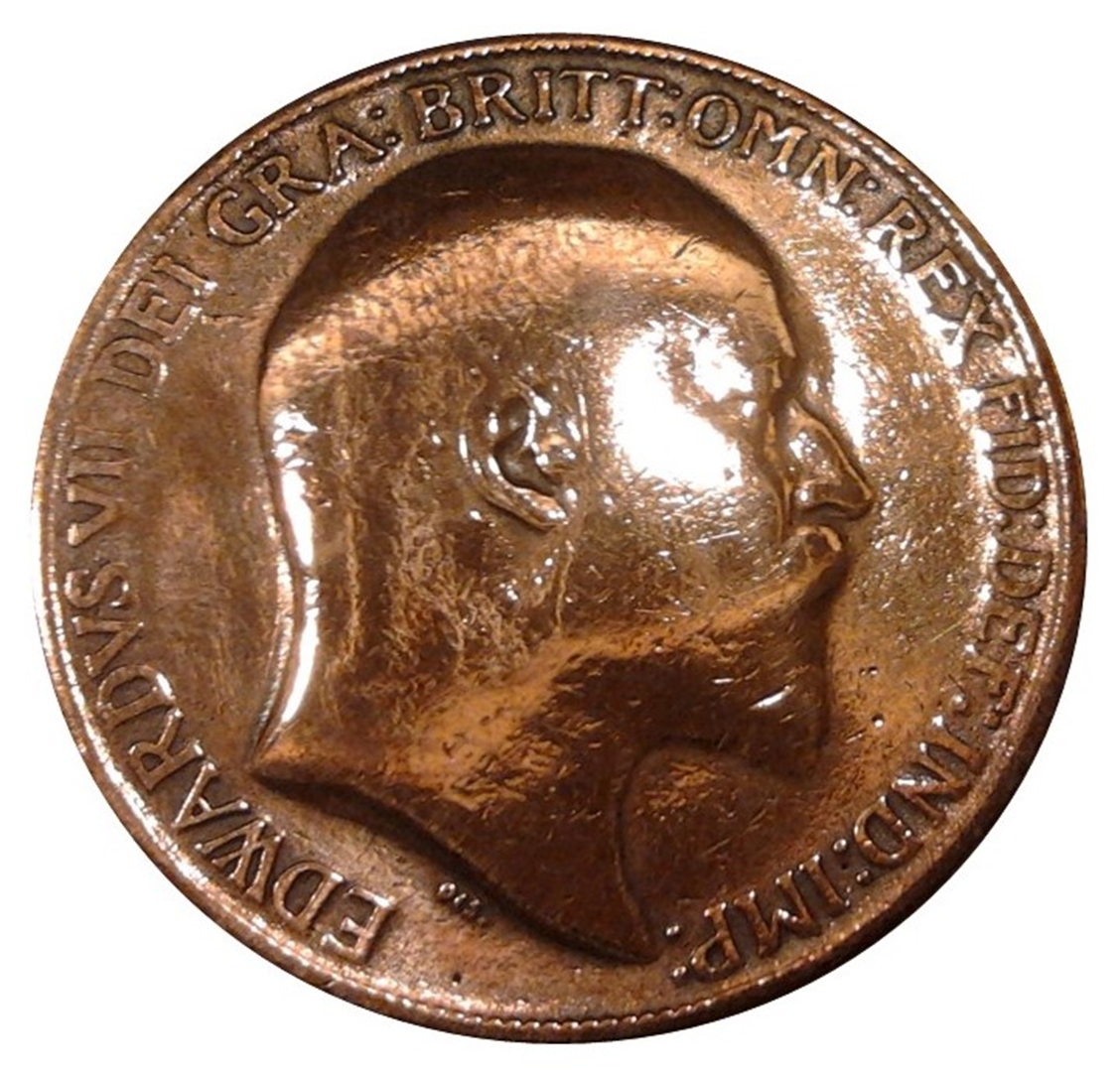 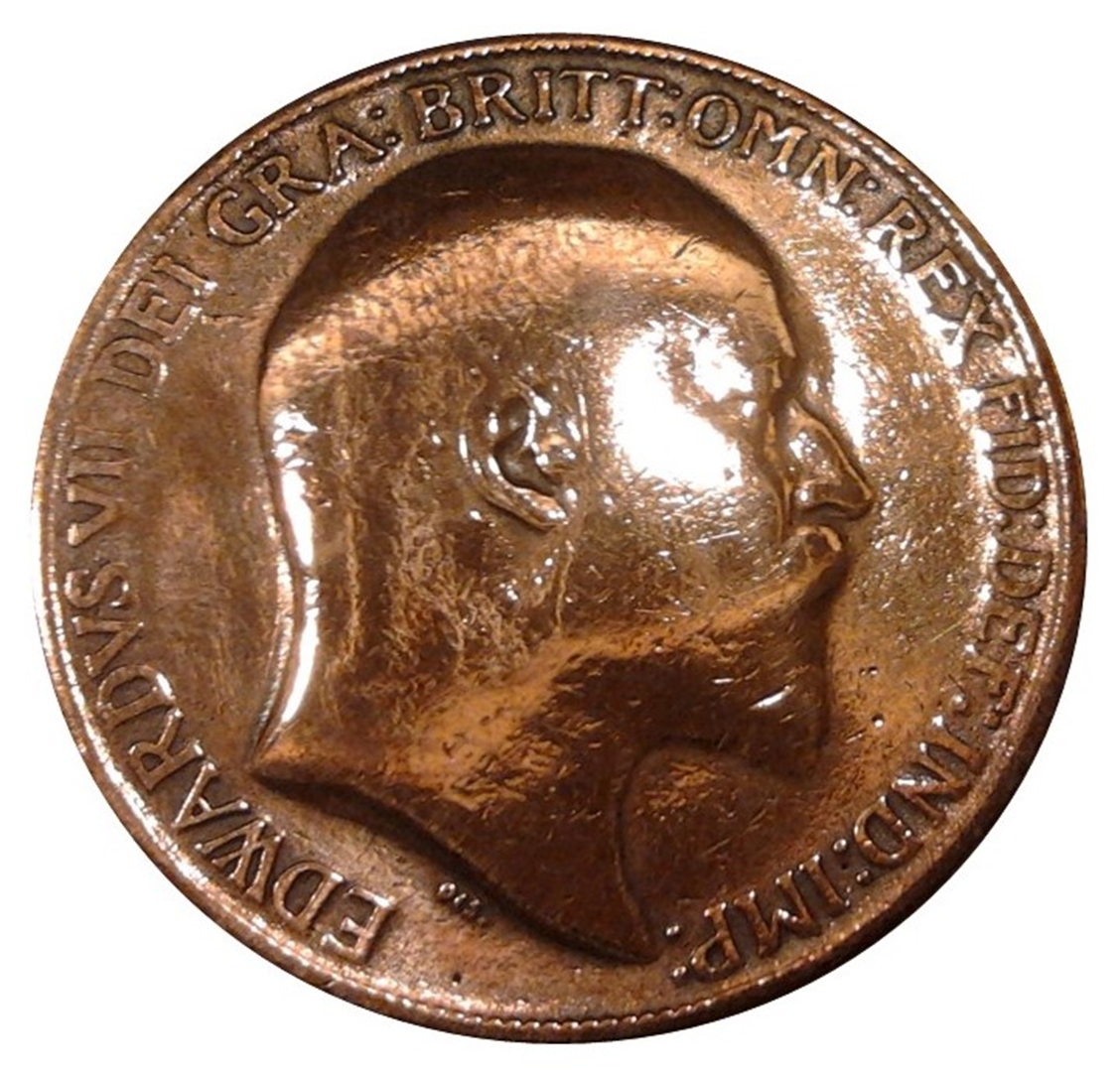 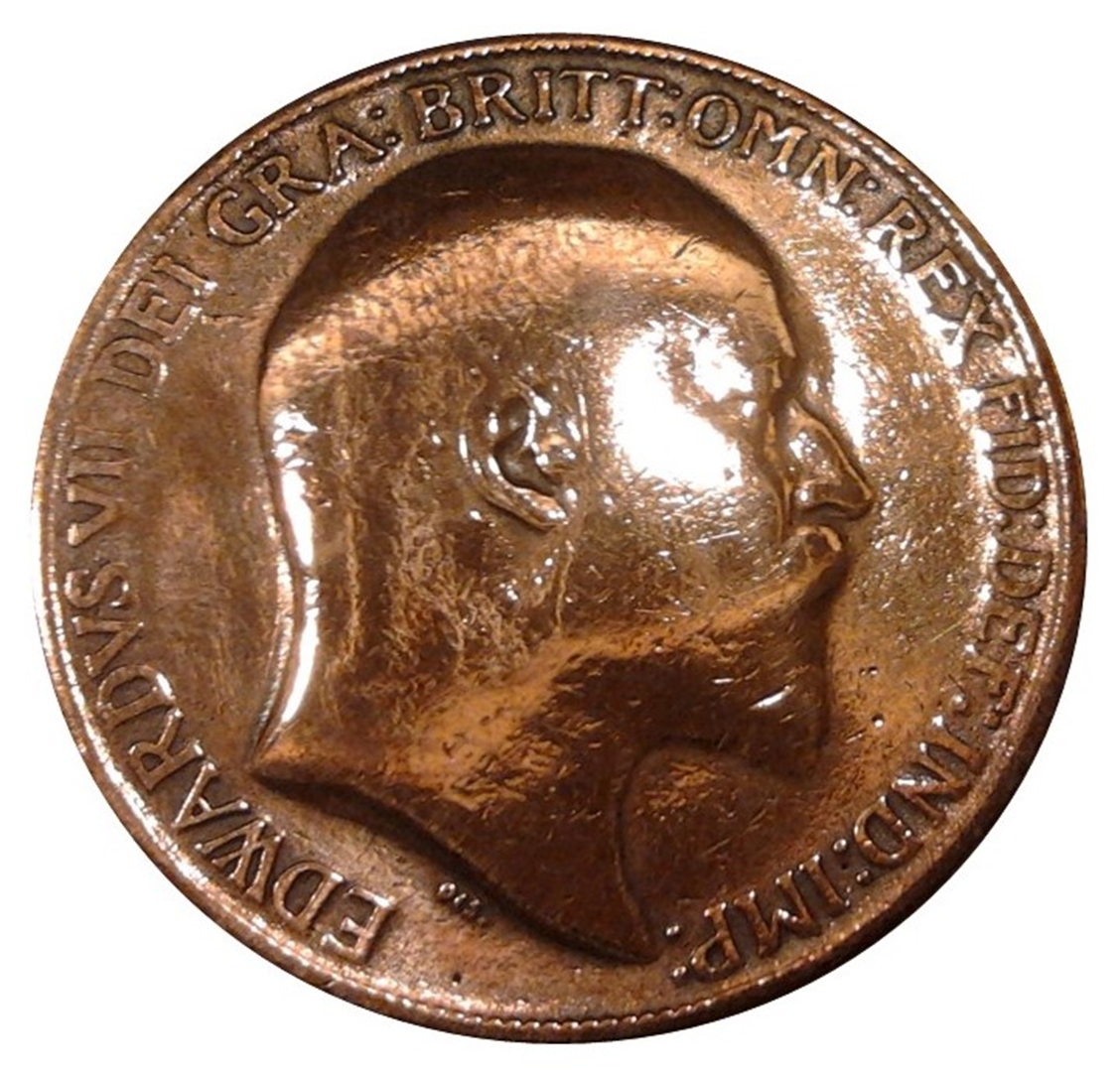 thirteen
eight
eighteen
three
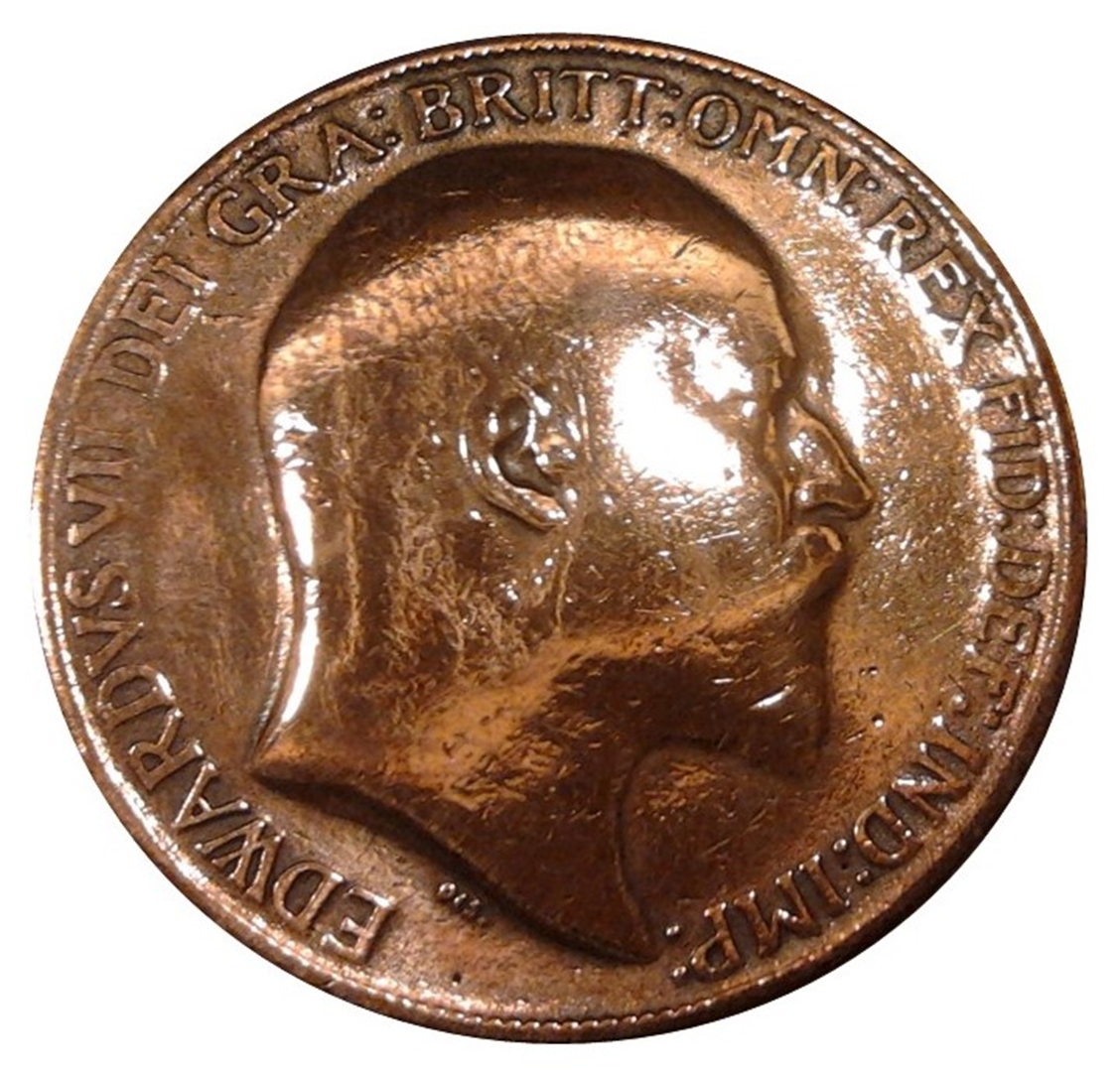 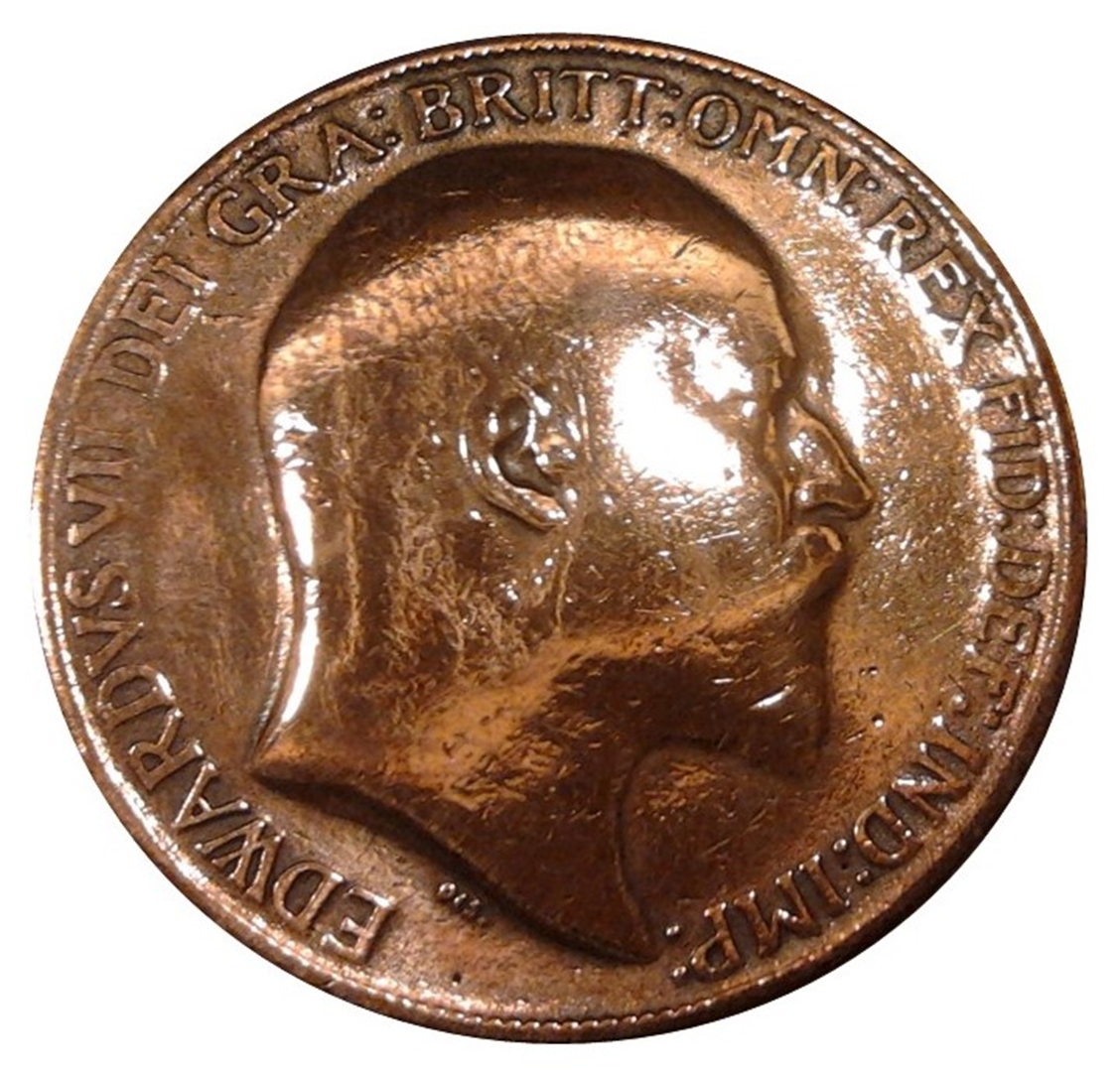 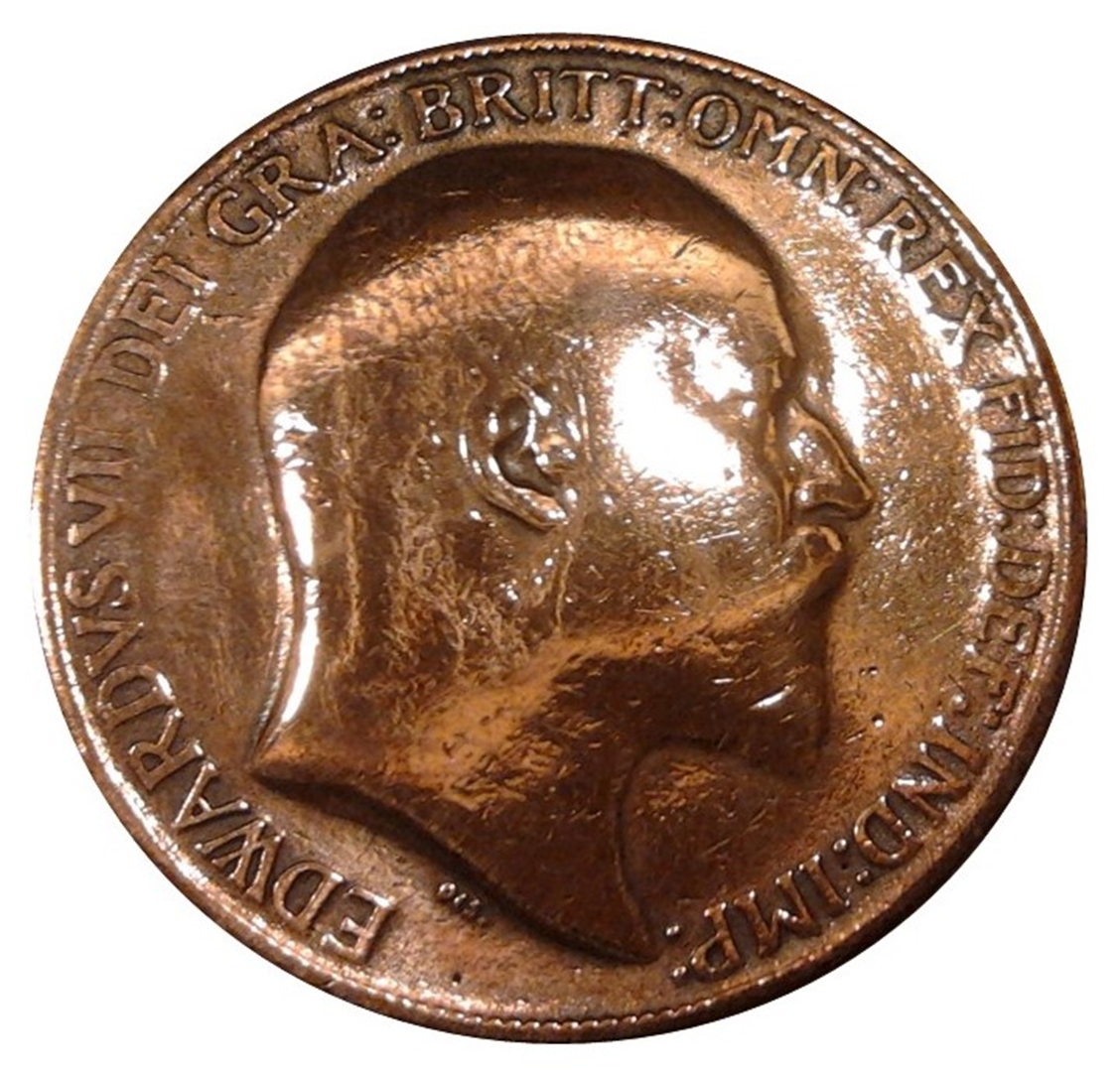 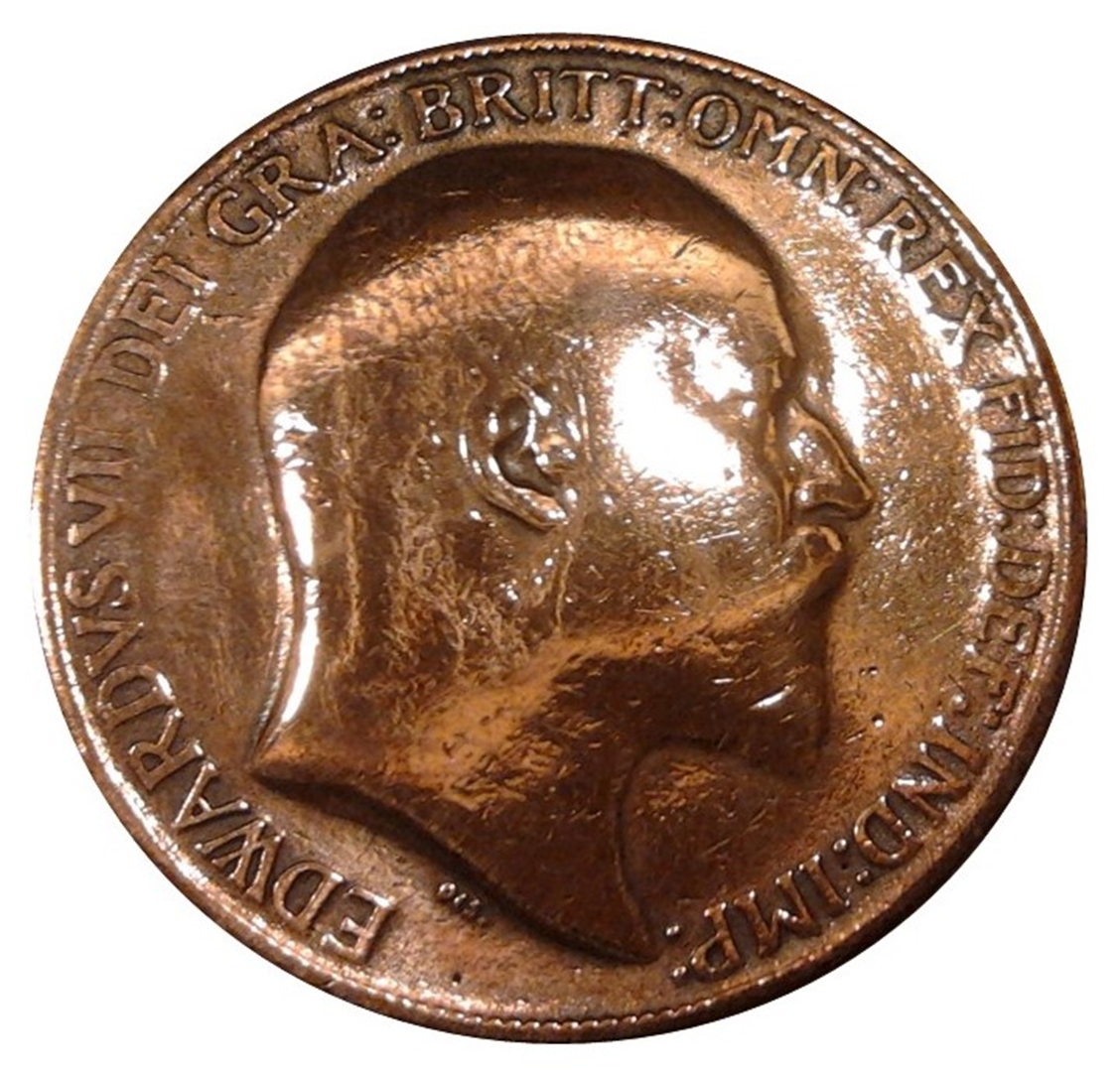 seventeen
two
twelve
seven
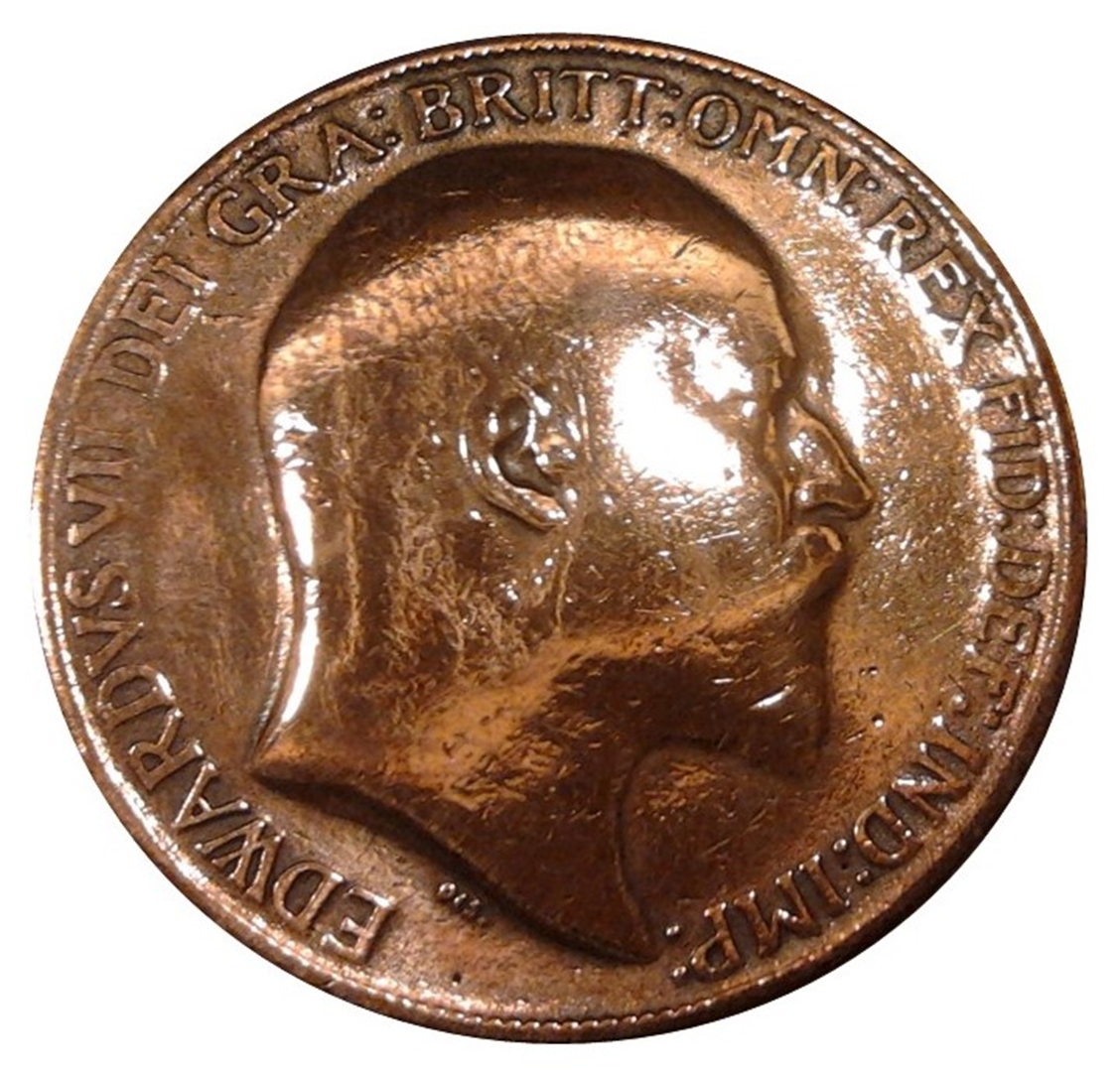 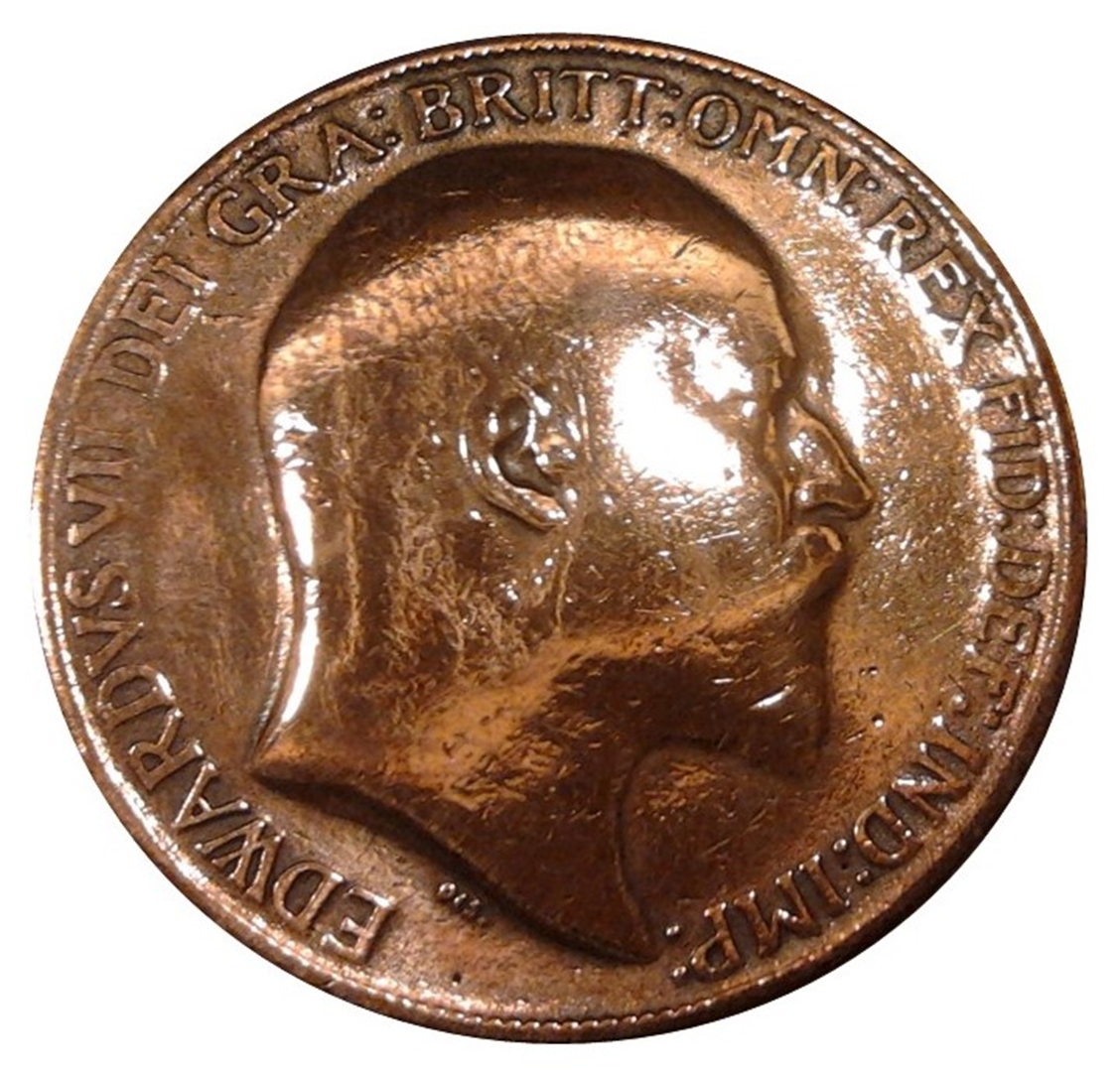 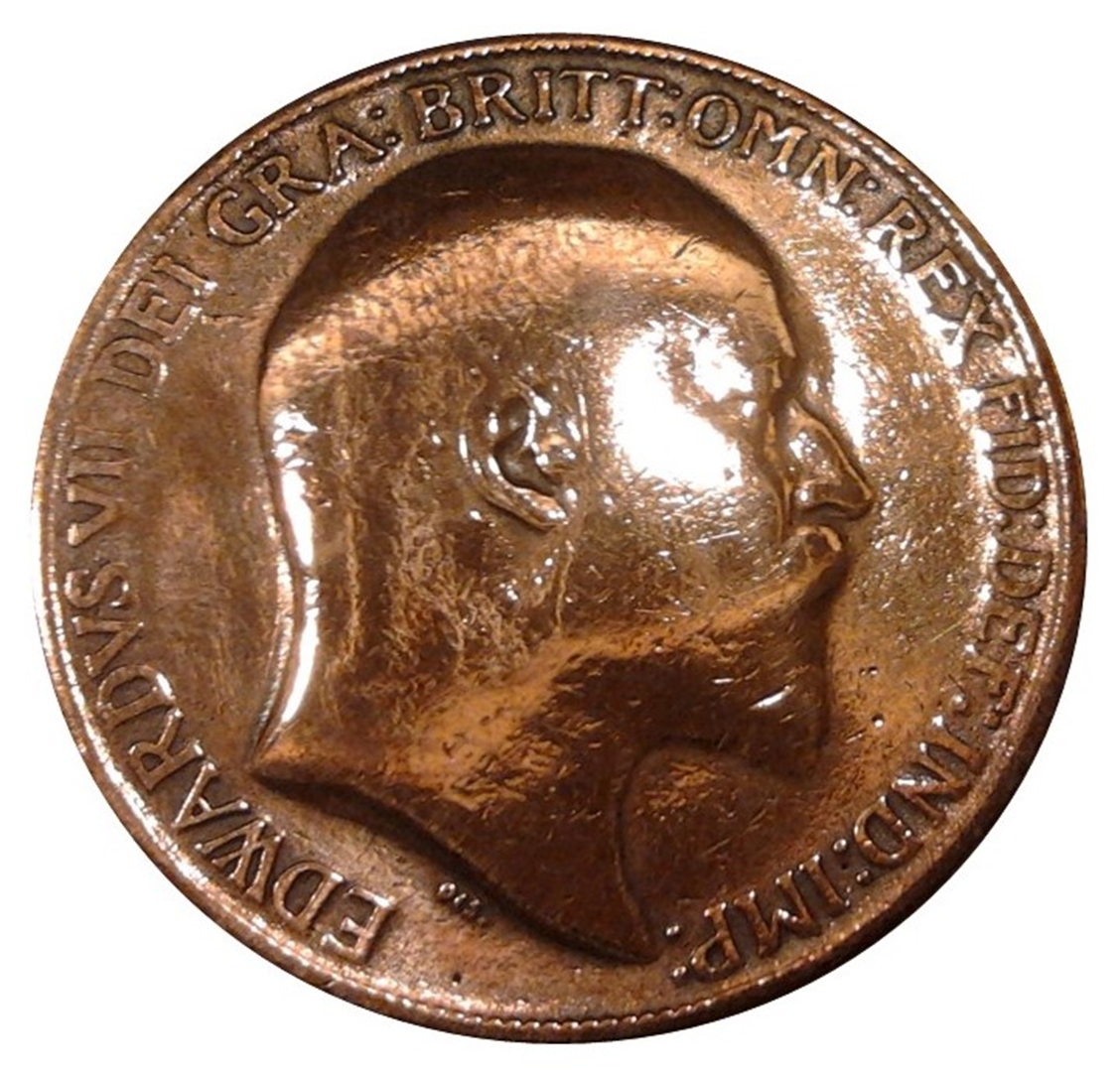 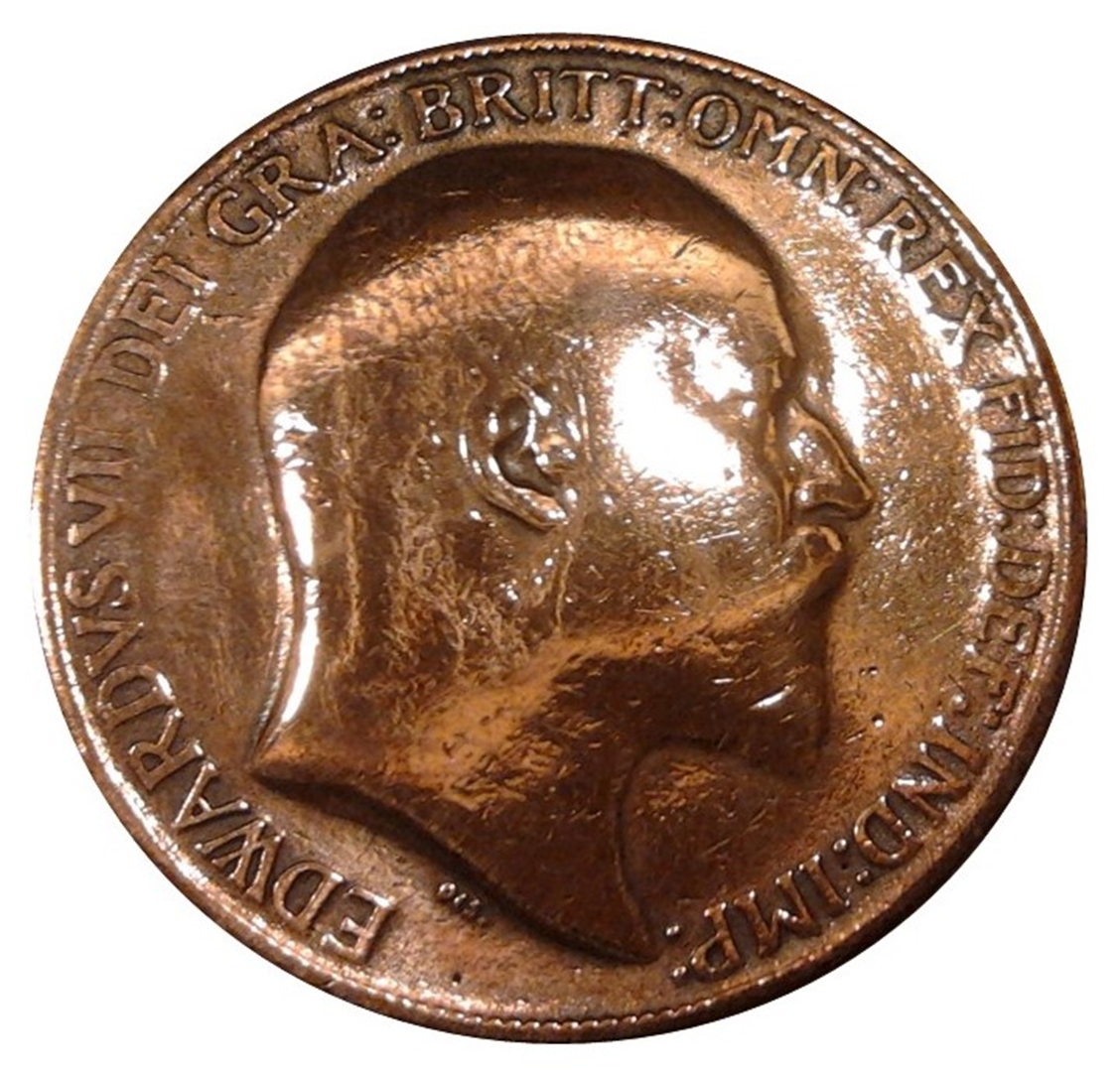 sixteen
eleven
six
one
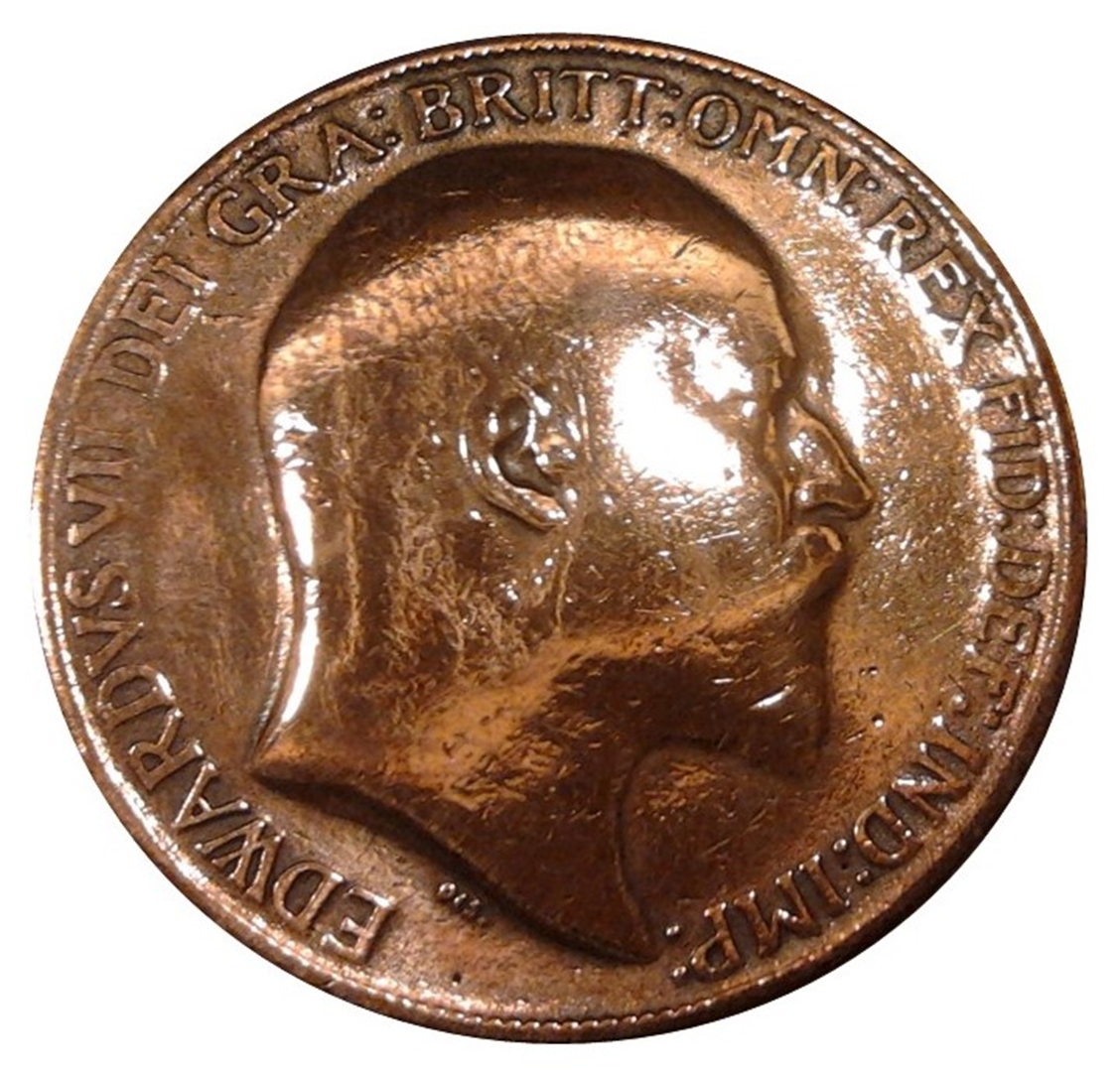 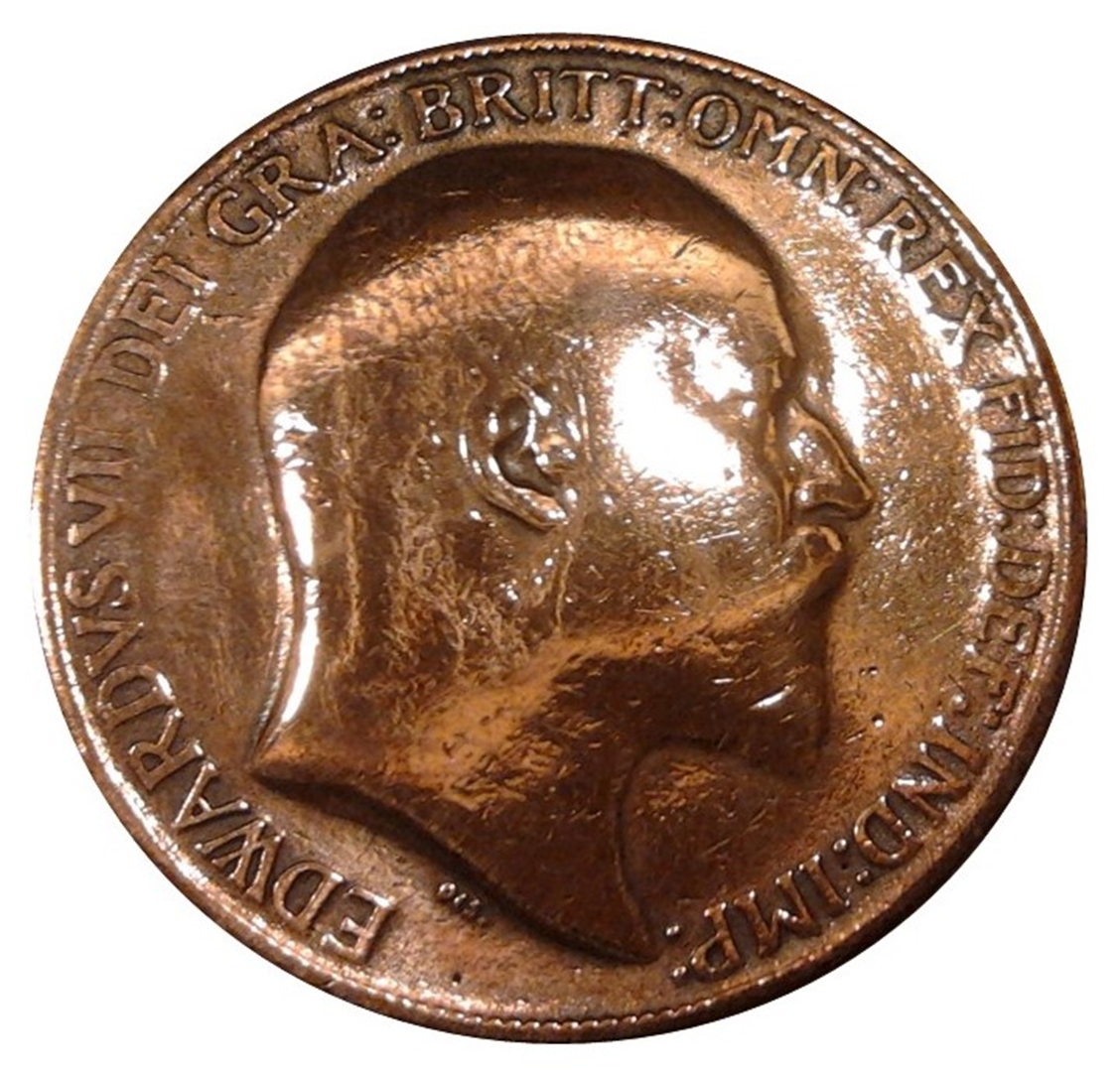 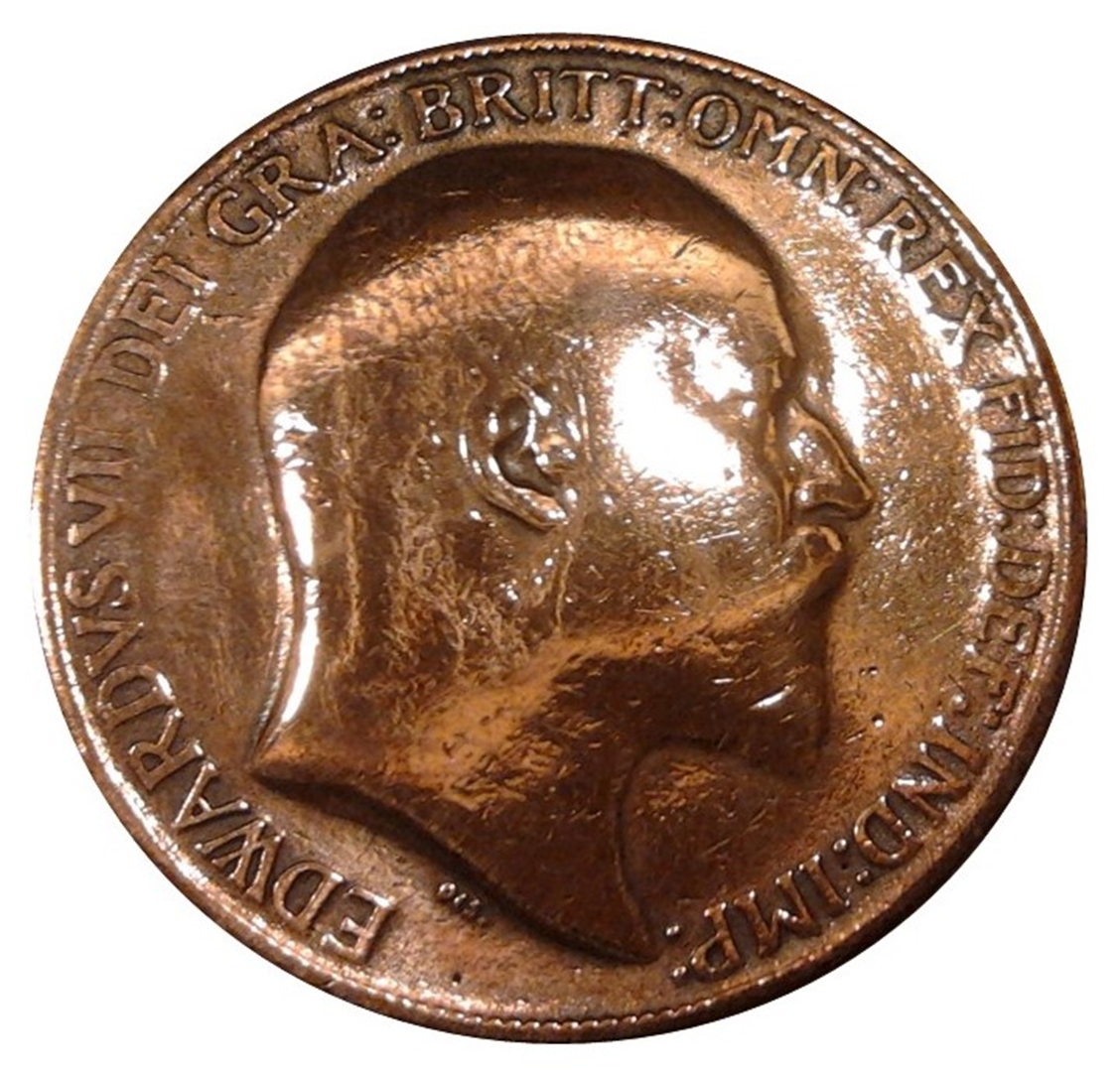 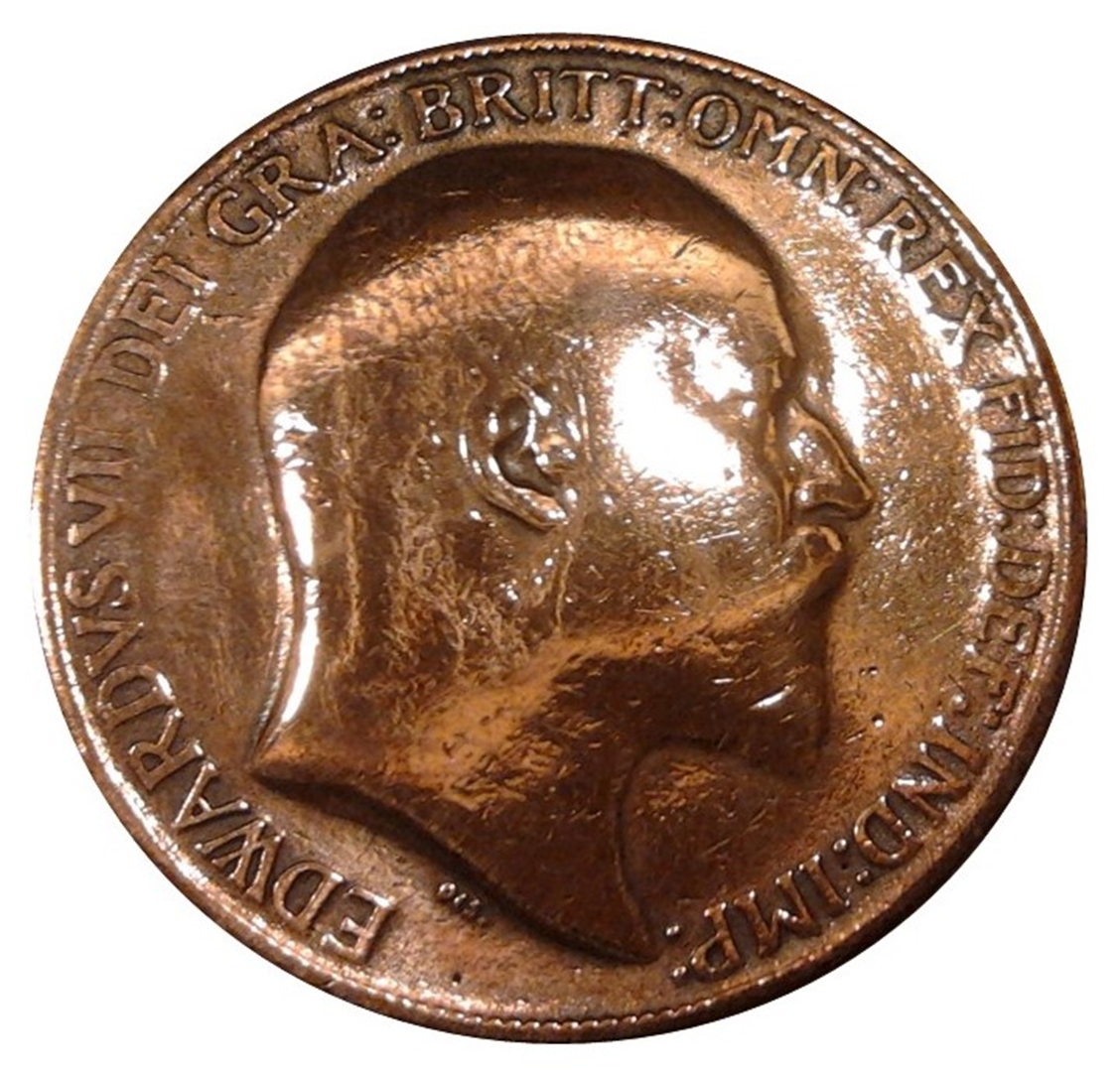 ten
twenty
fifteen
five
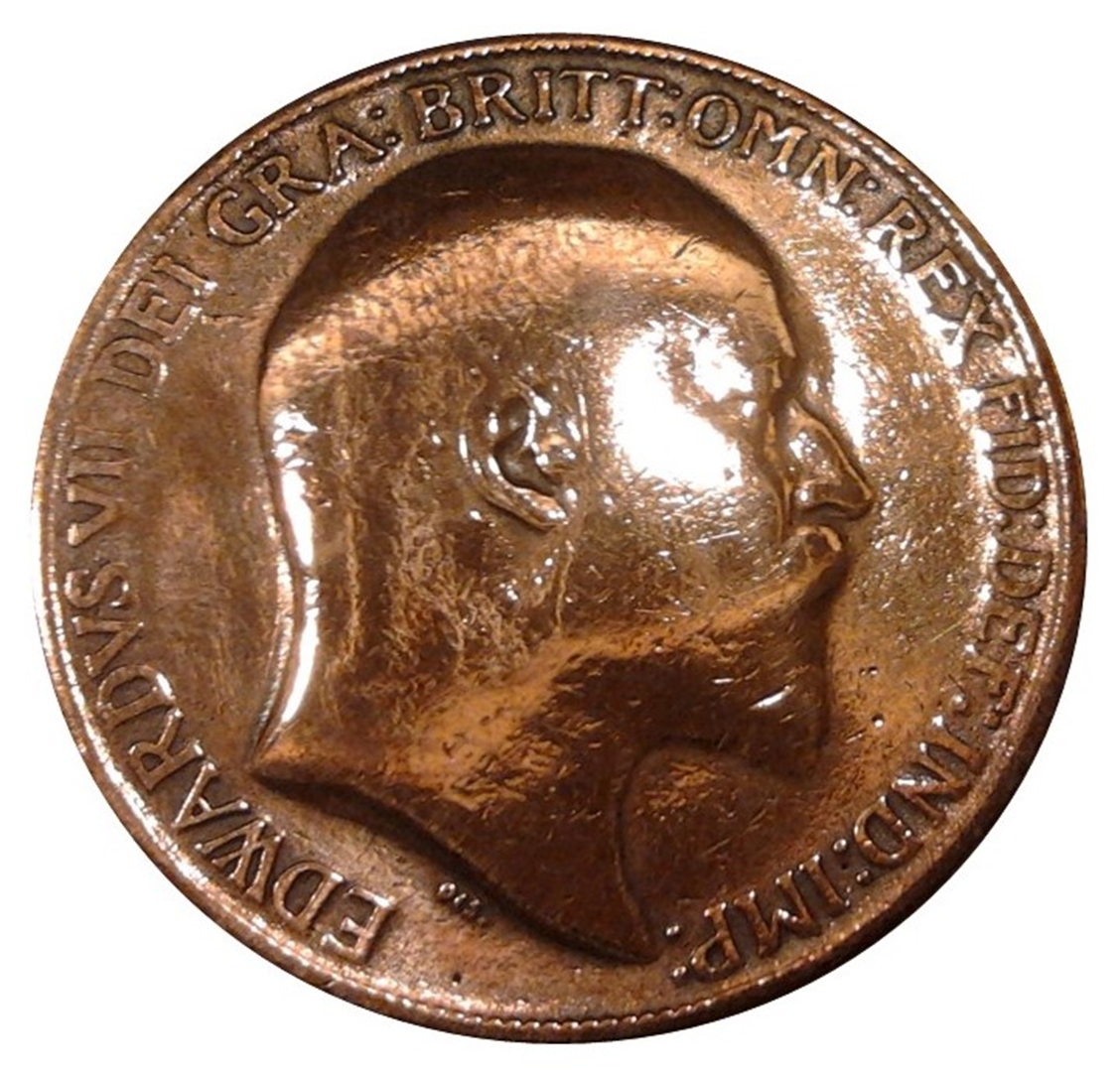 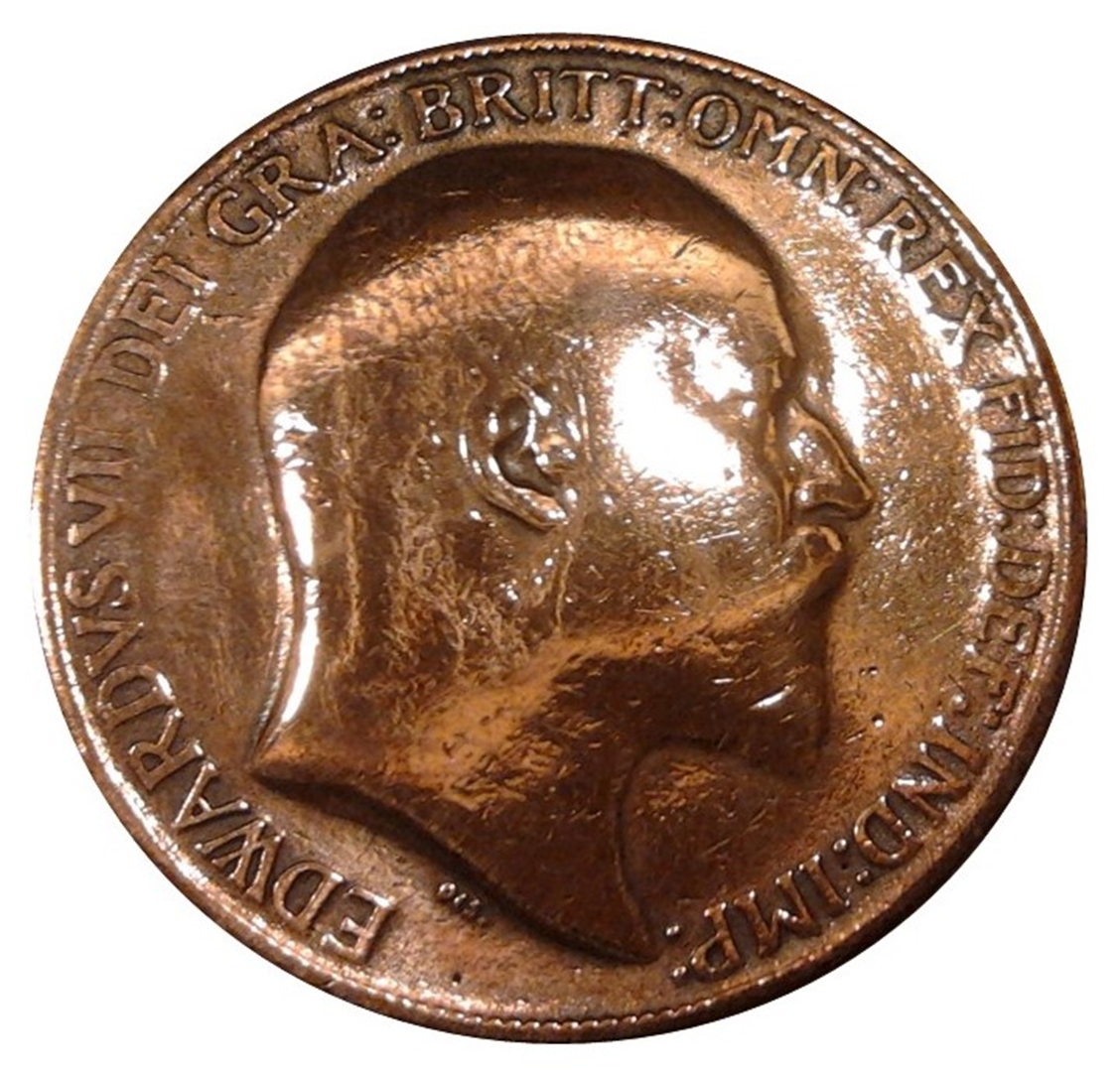 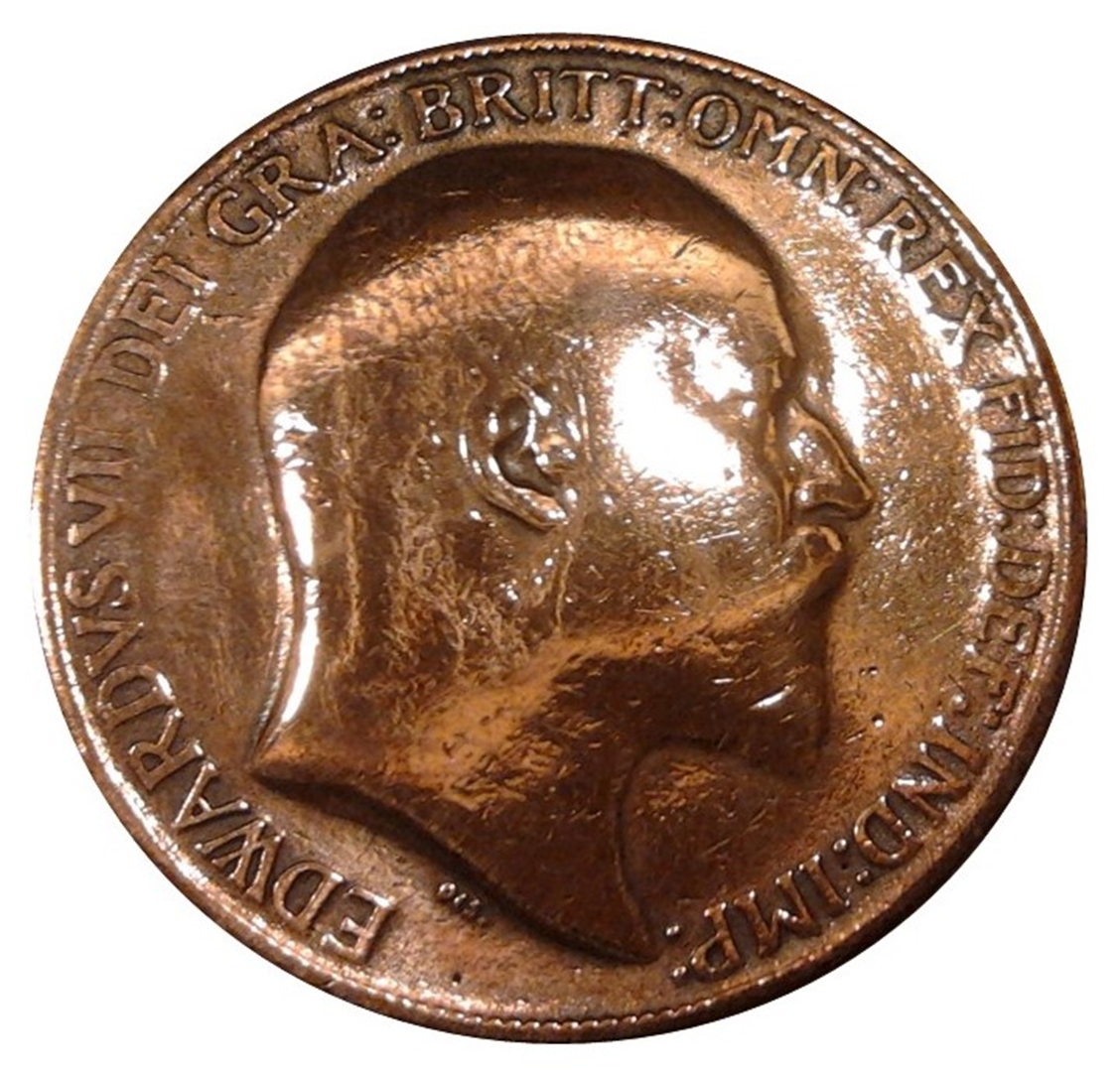 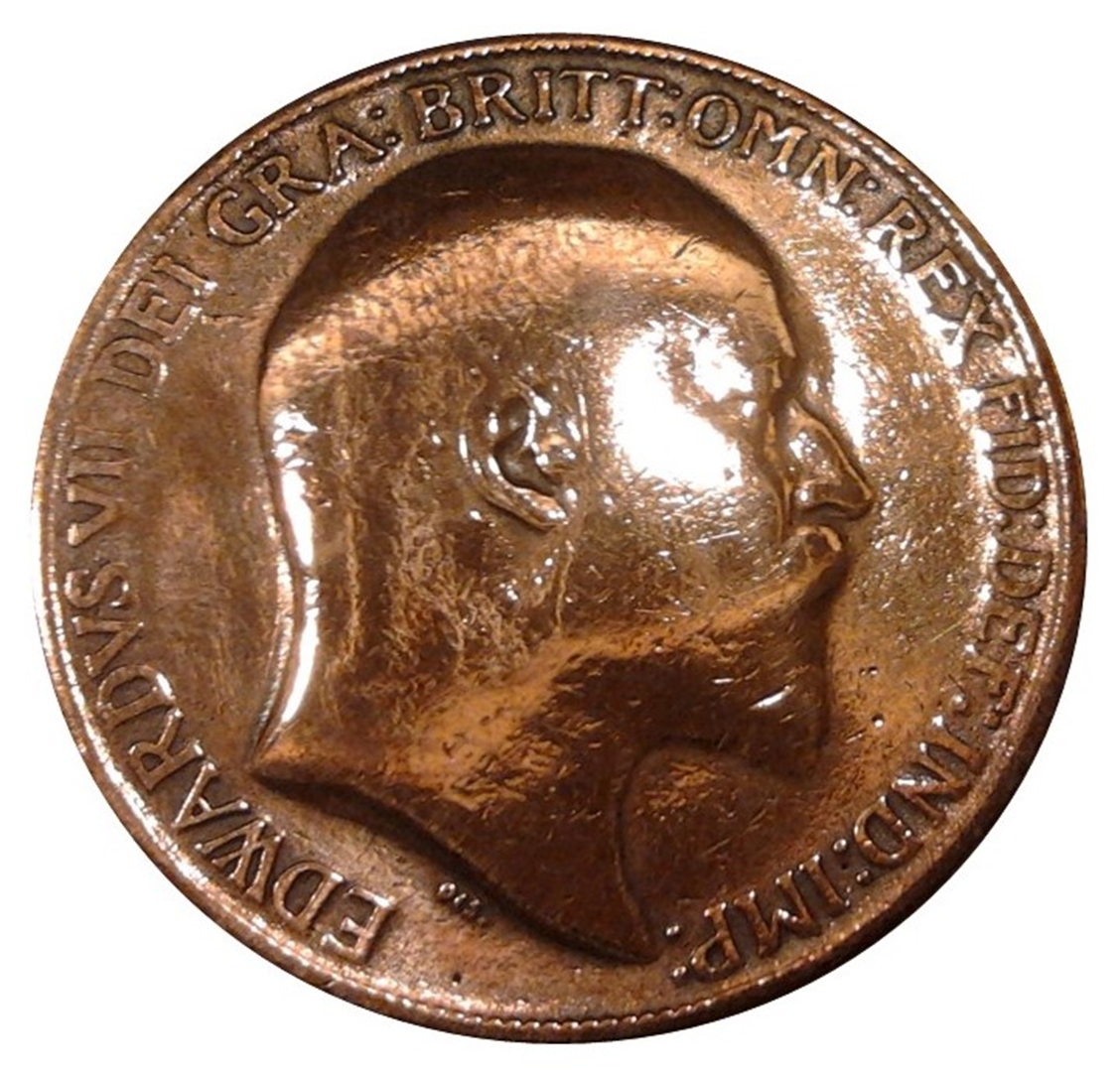 nineteen
nine
fourteen
four
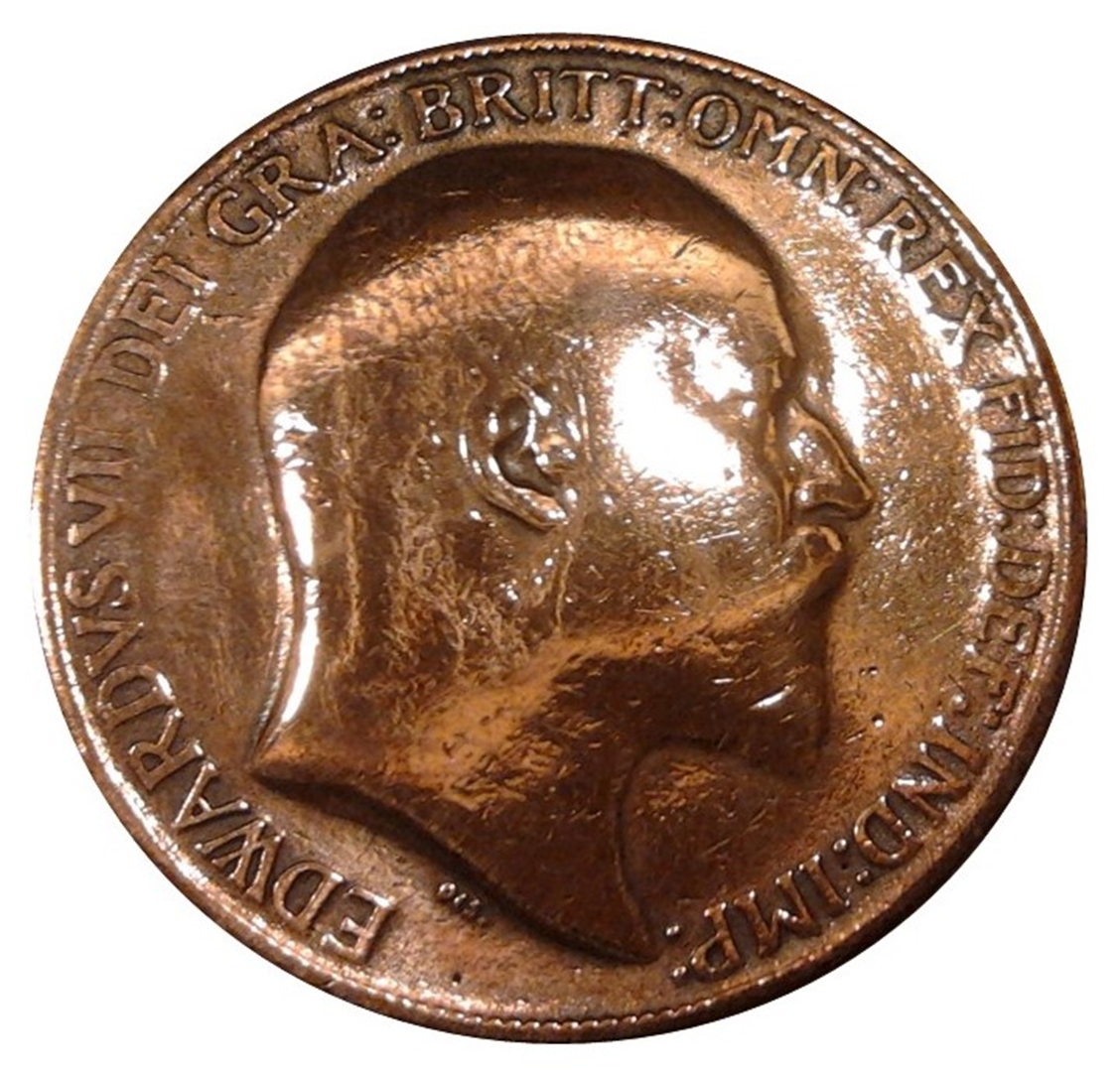 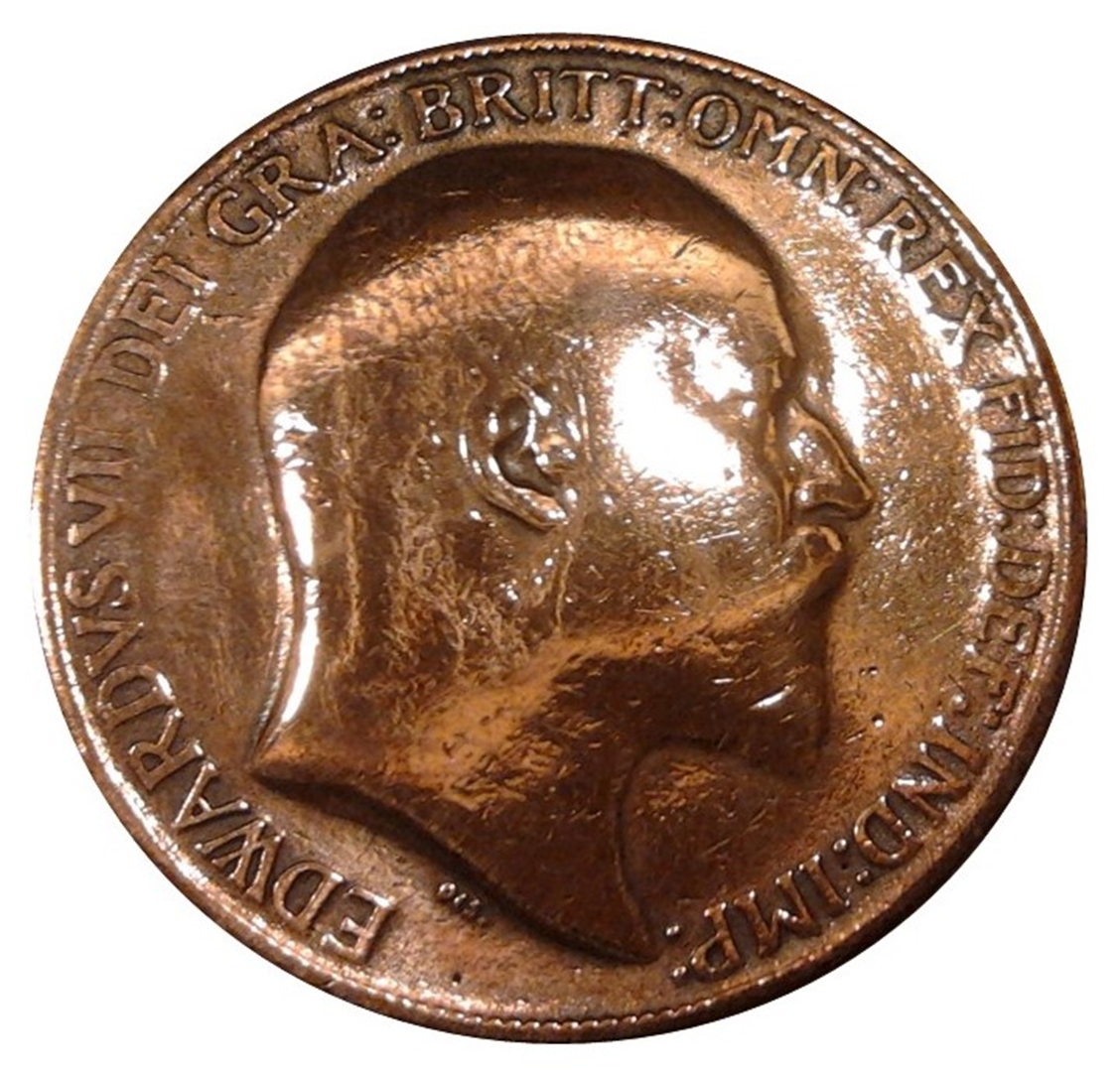 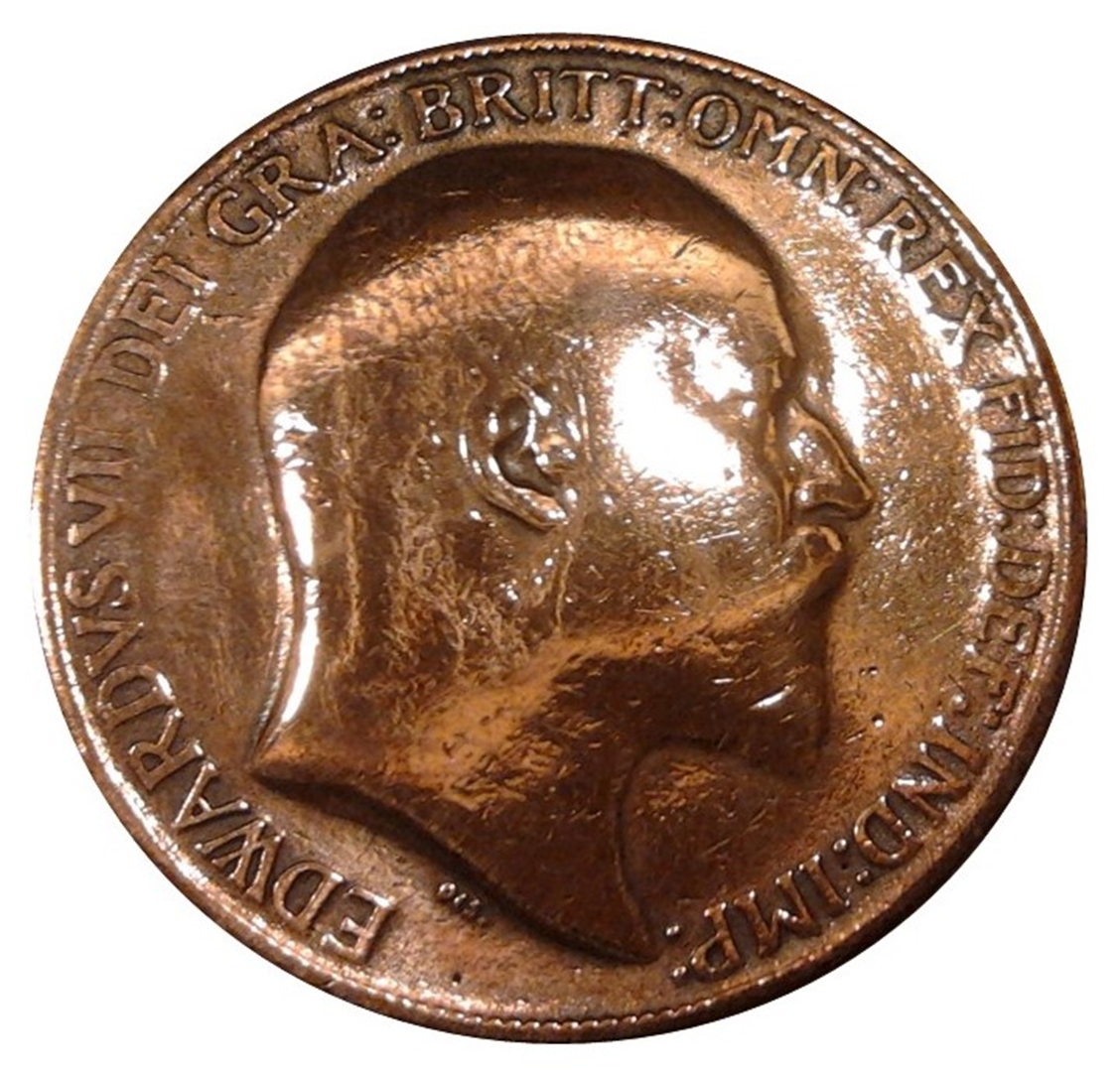 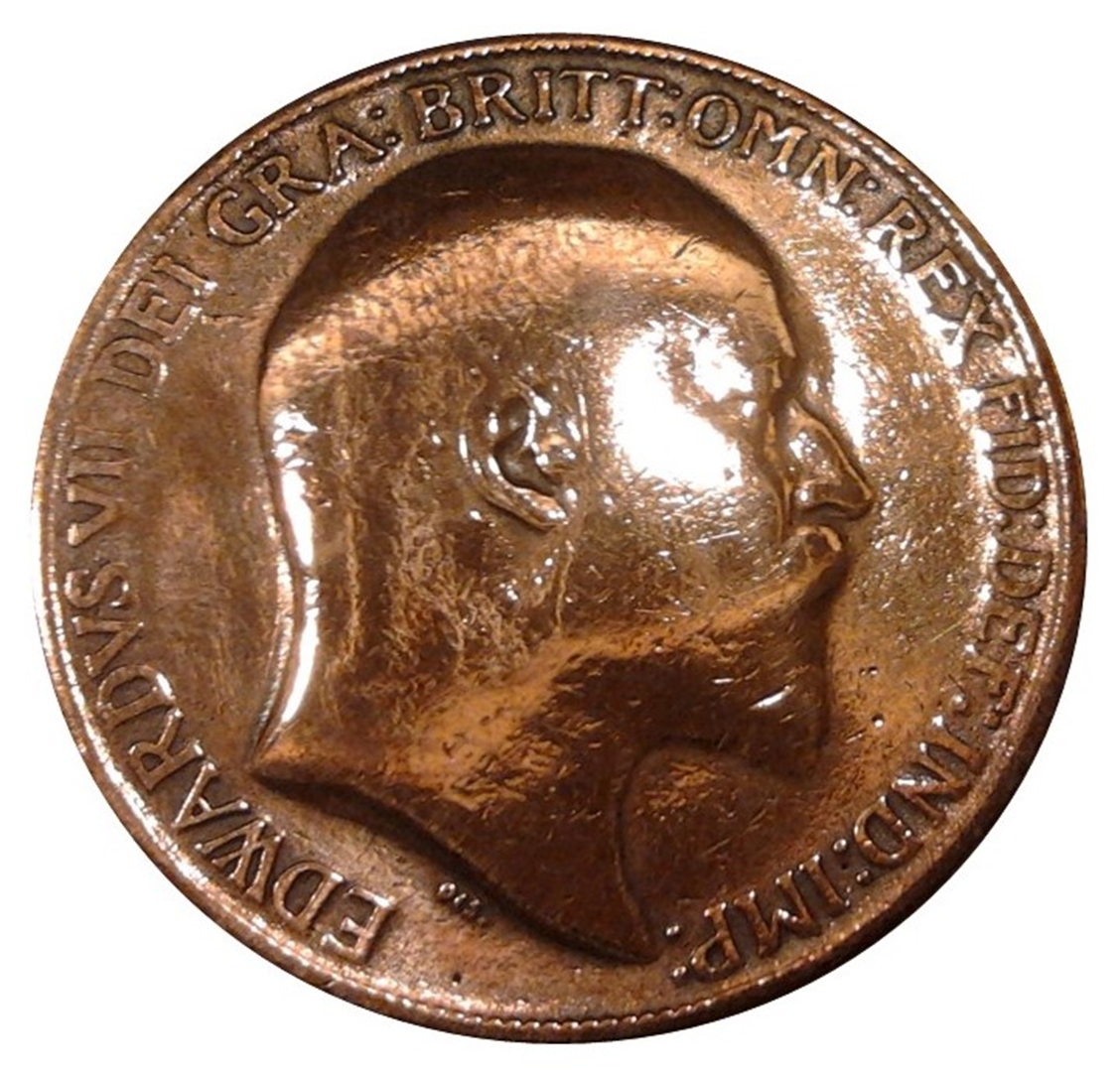 thirteen
eight
eighteen
three
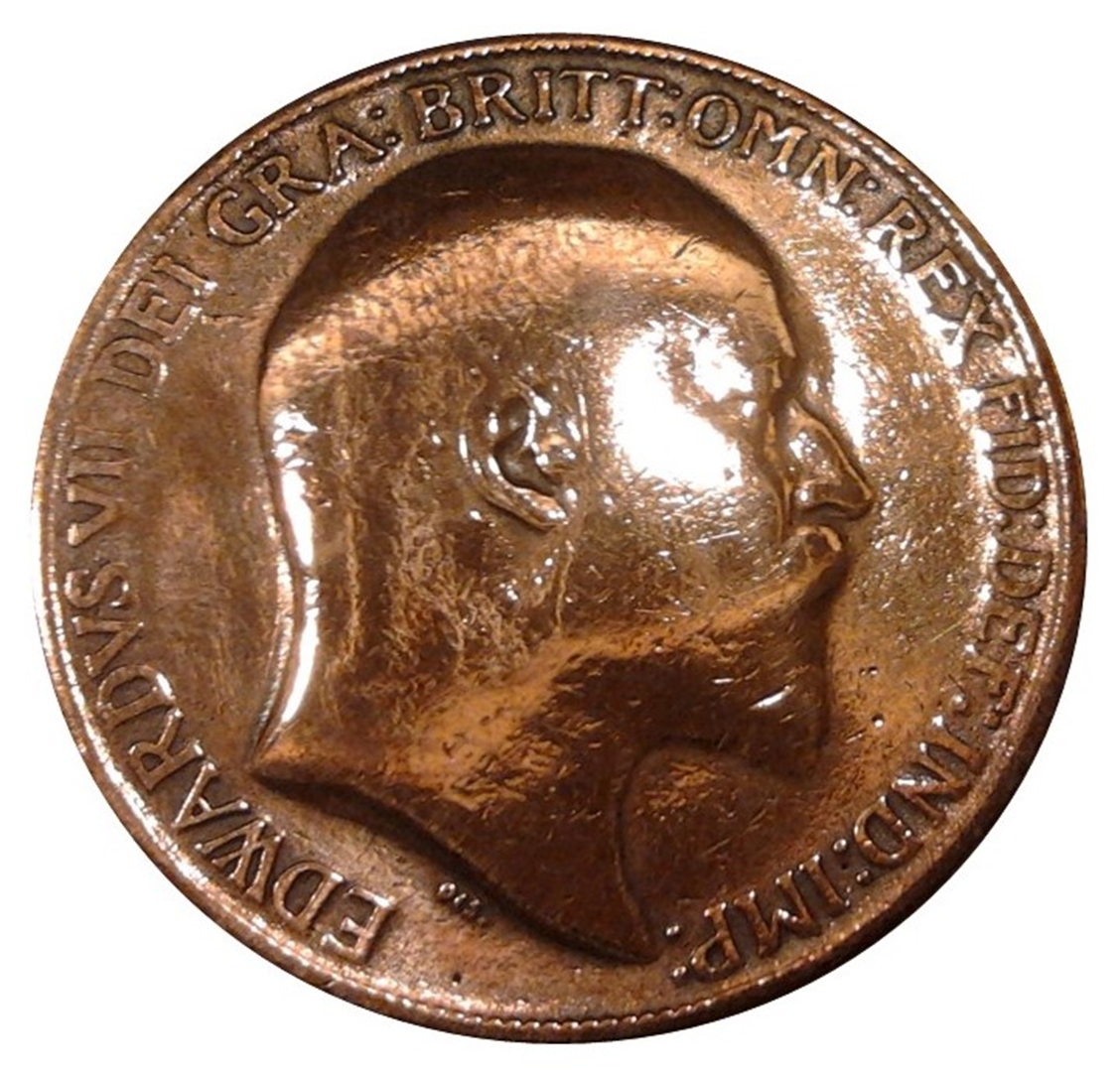 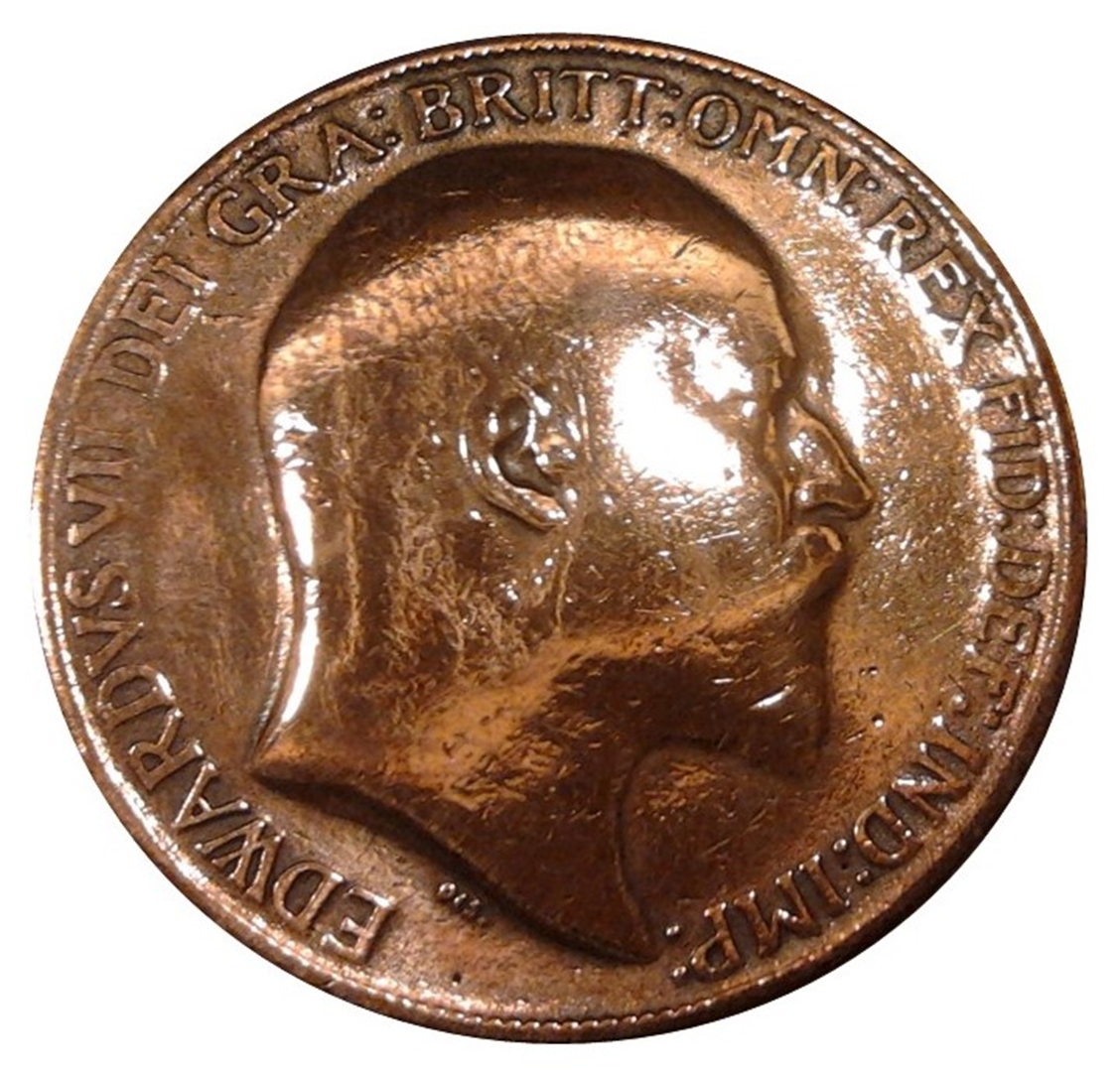 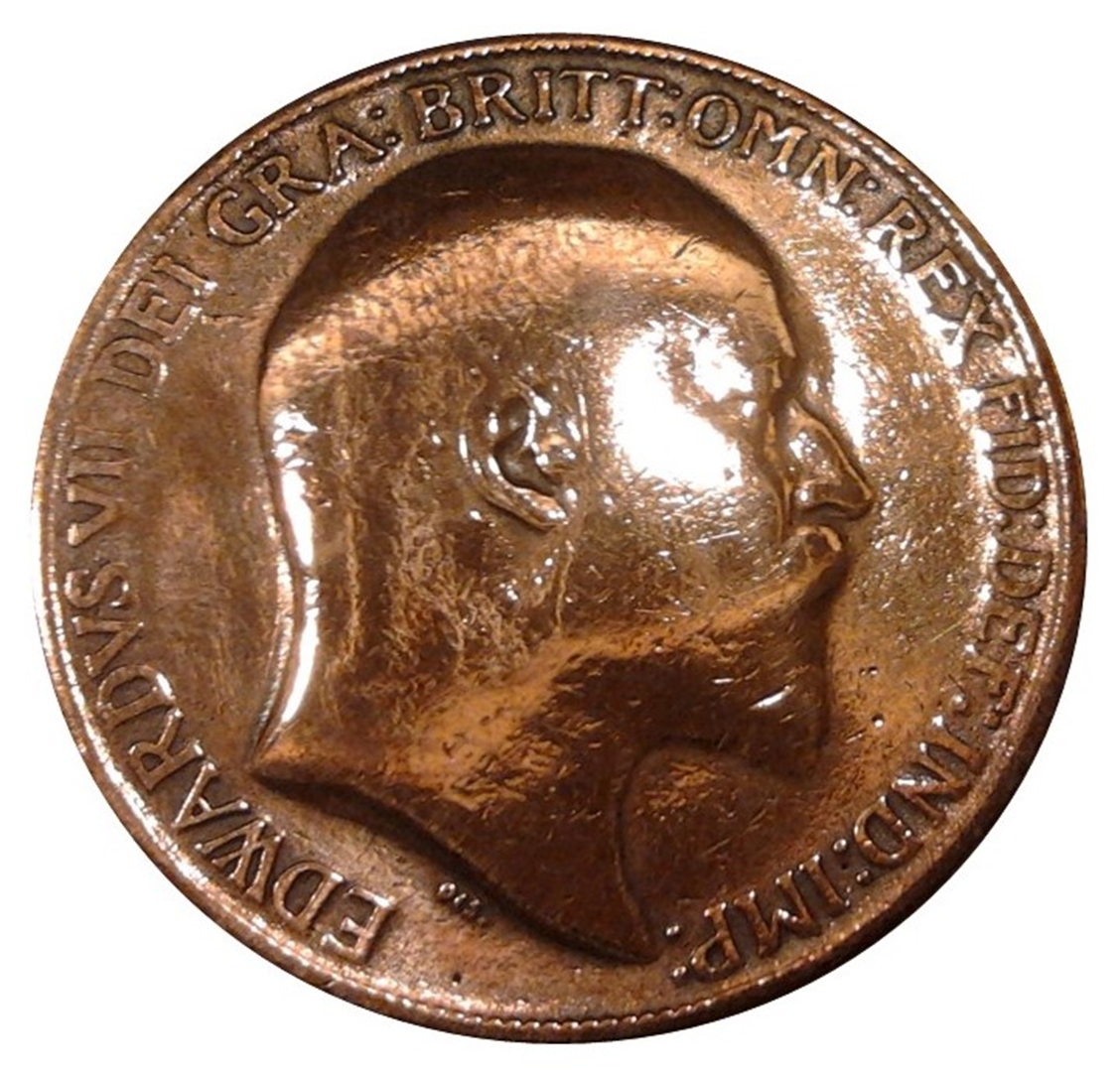 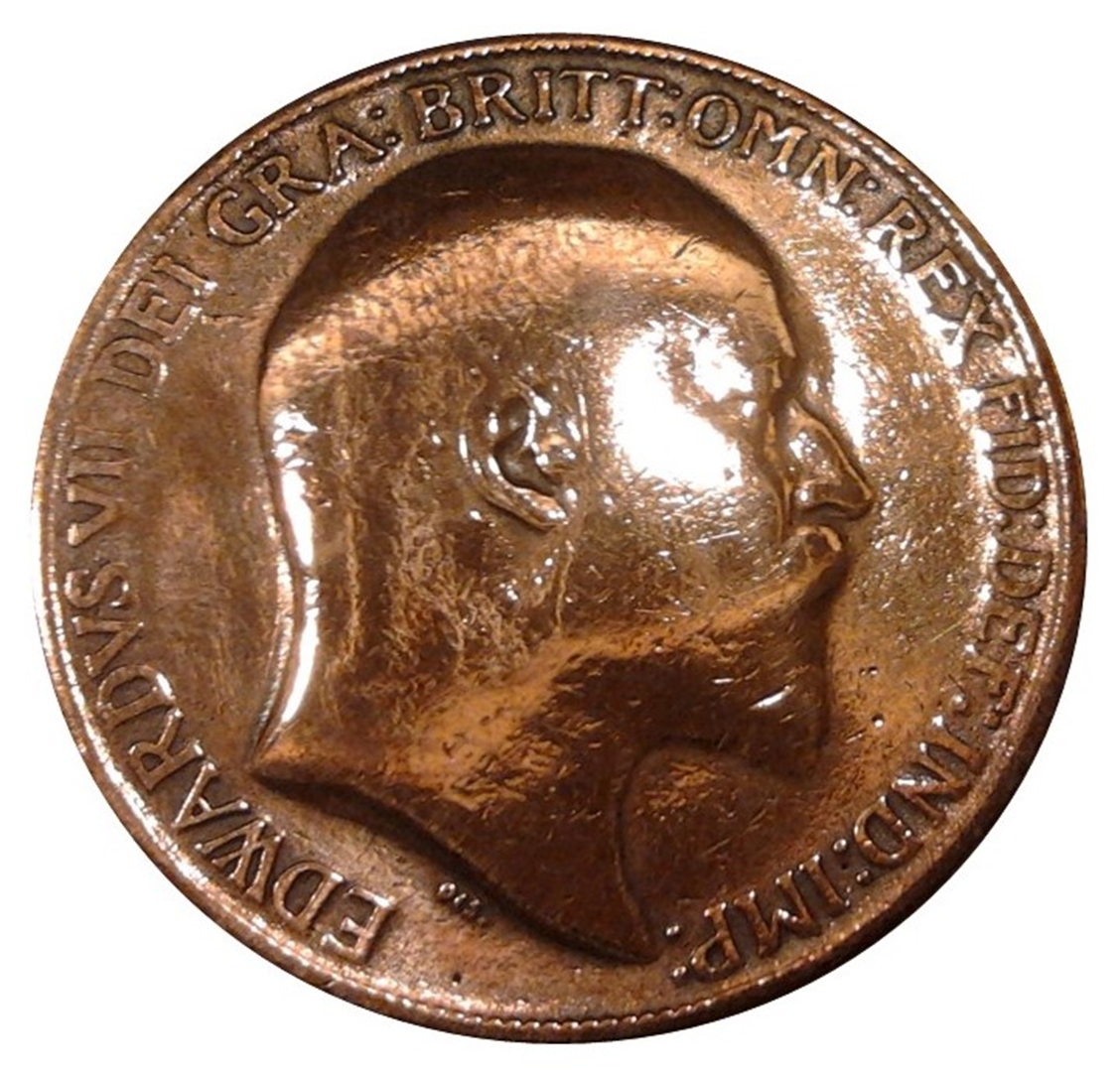 seventeen
twelve
two
seven
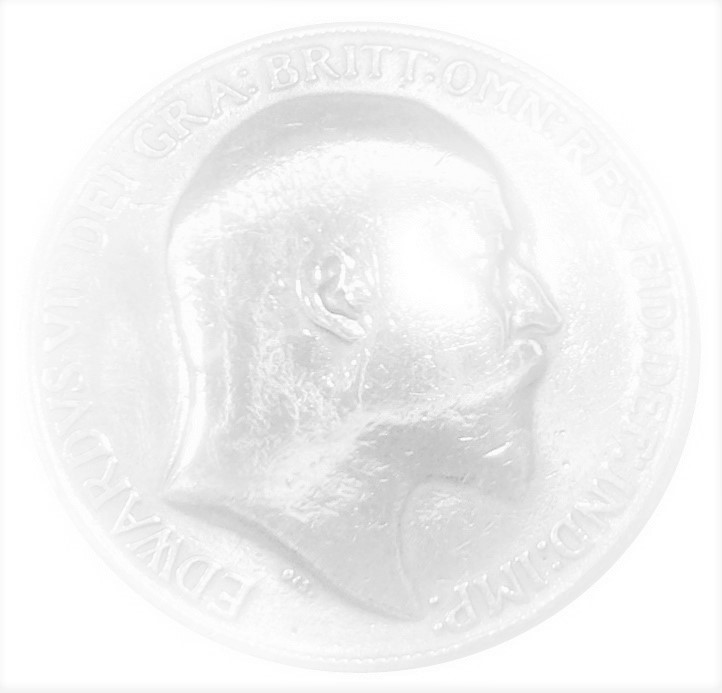 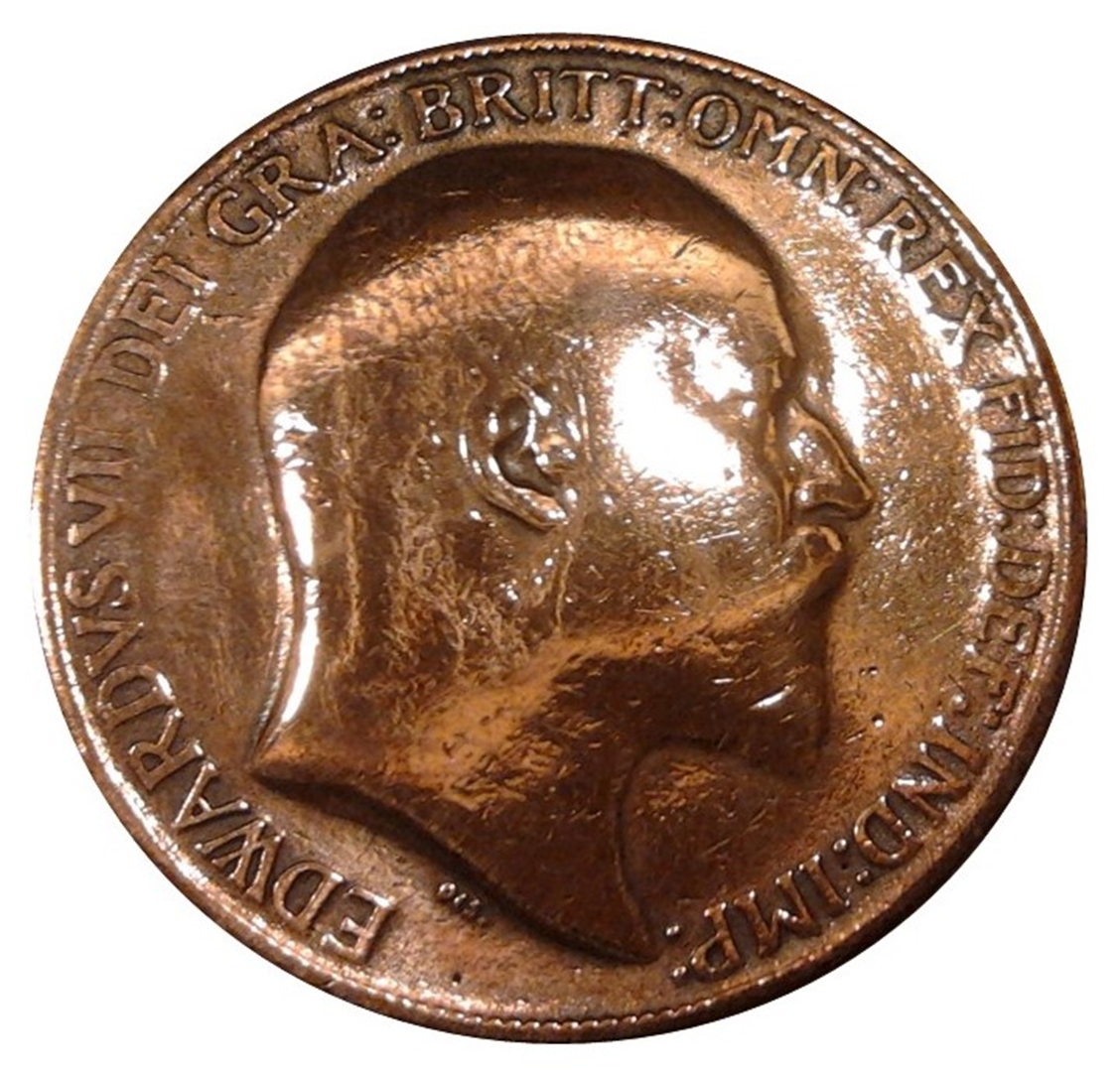 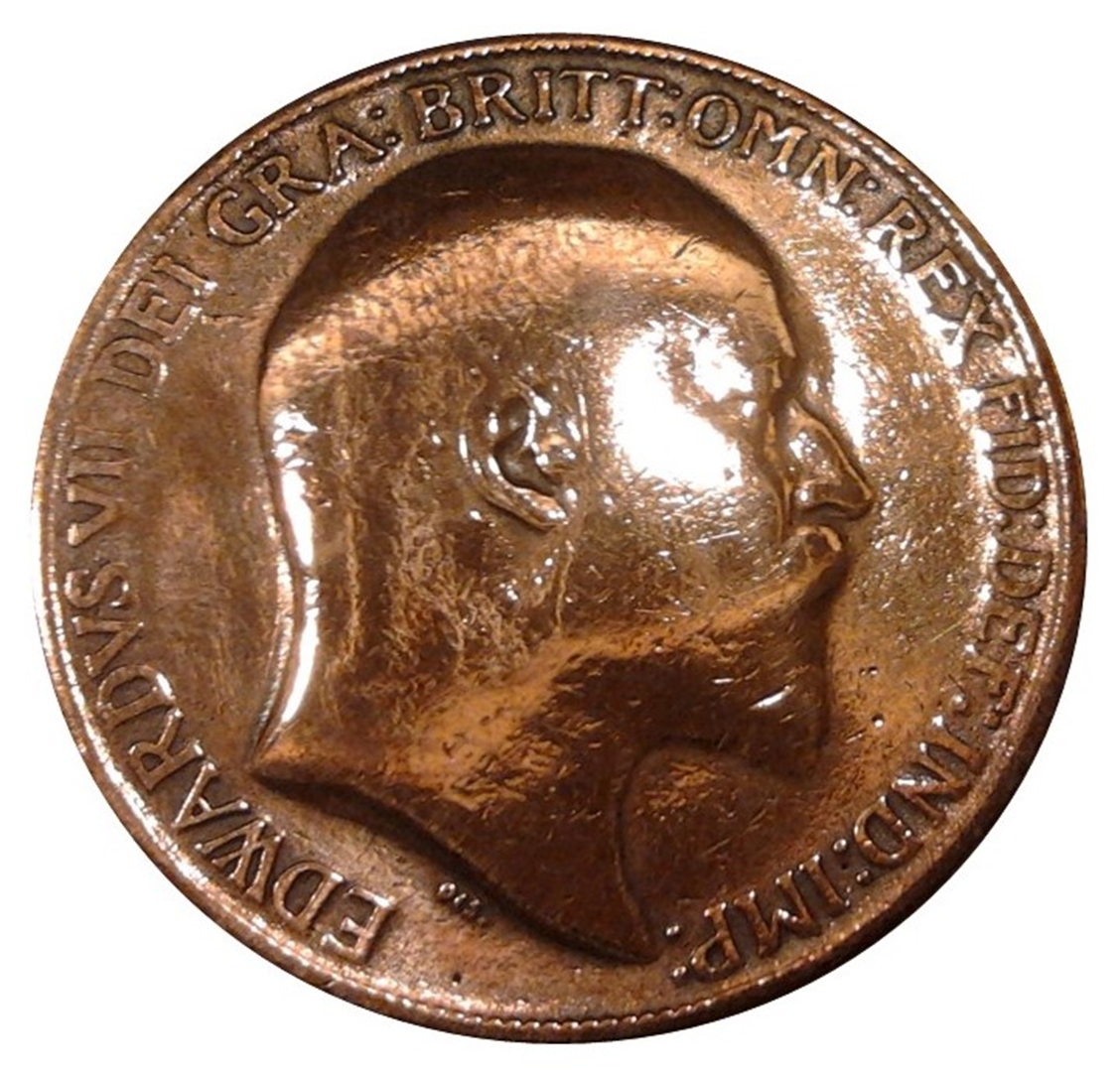 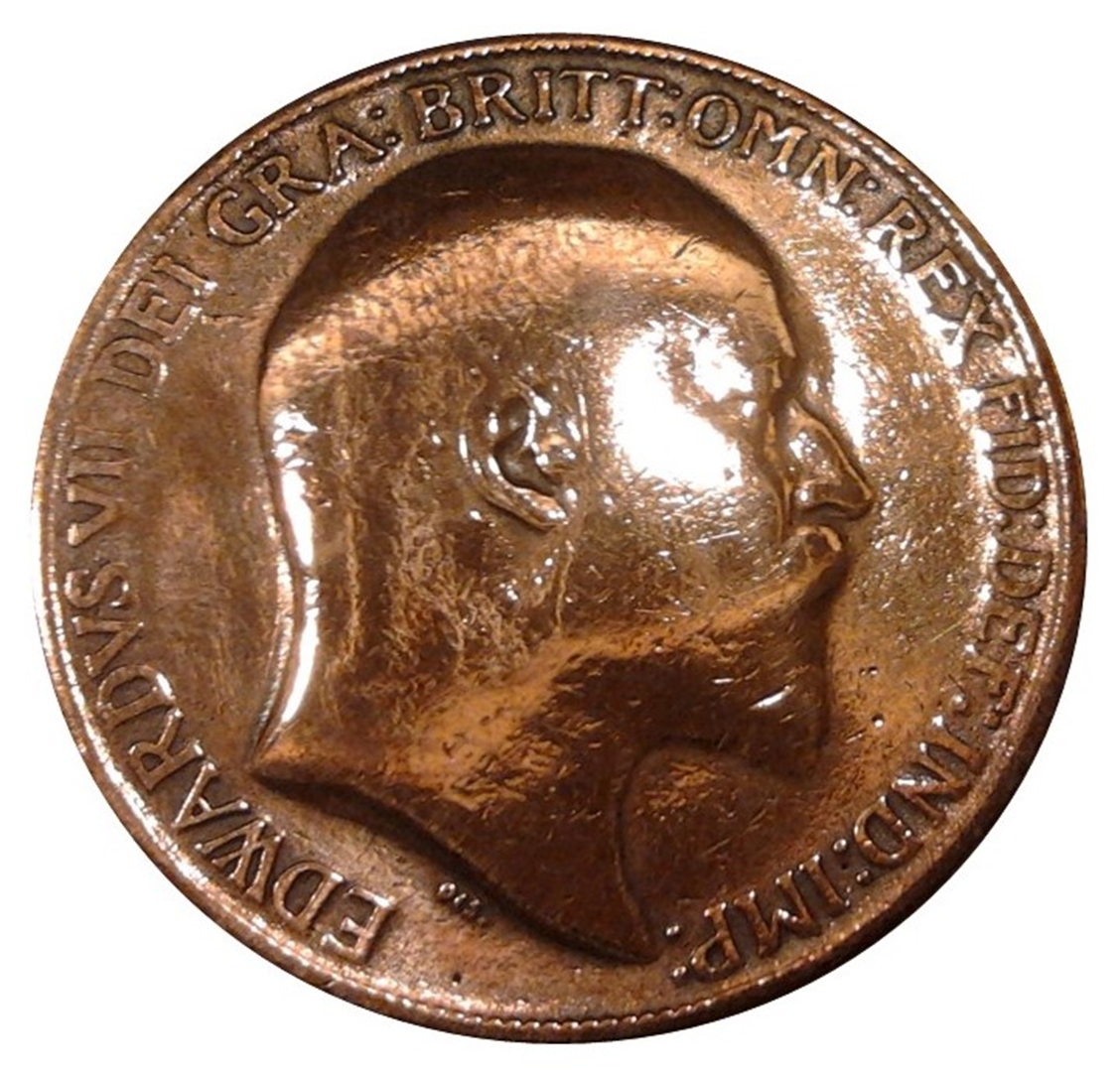 sixteen
eleven
six
one
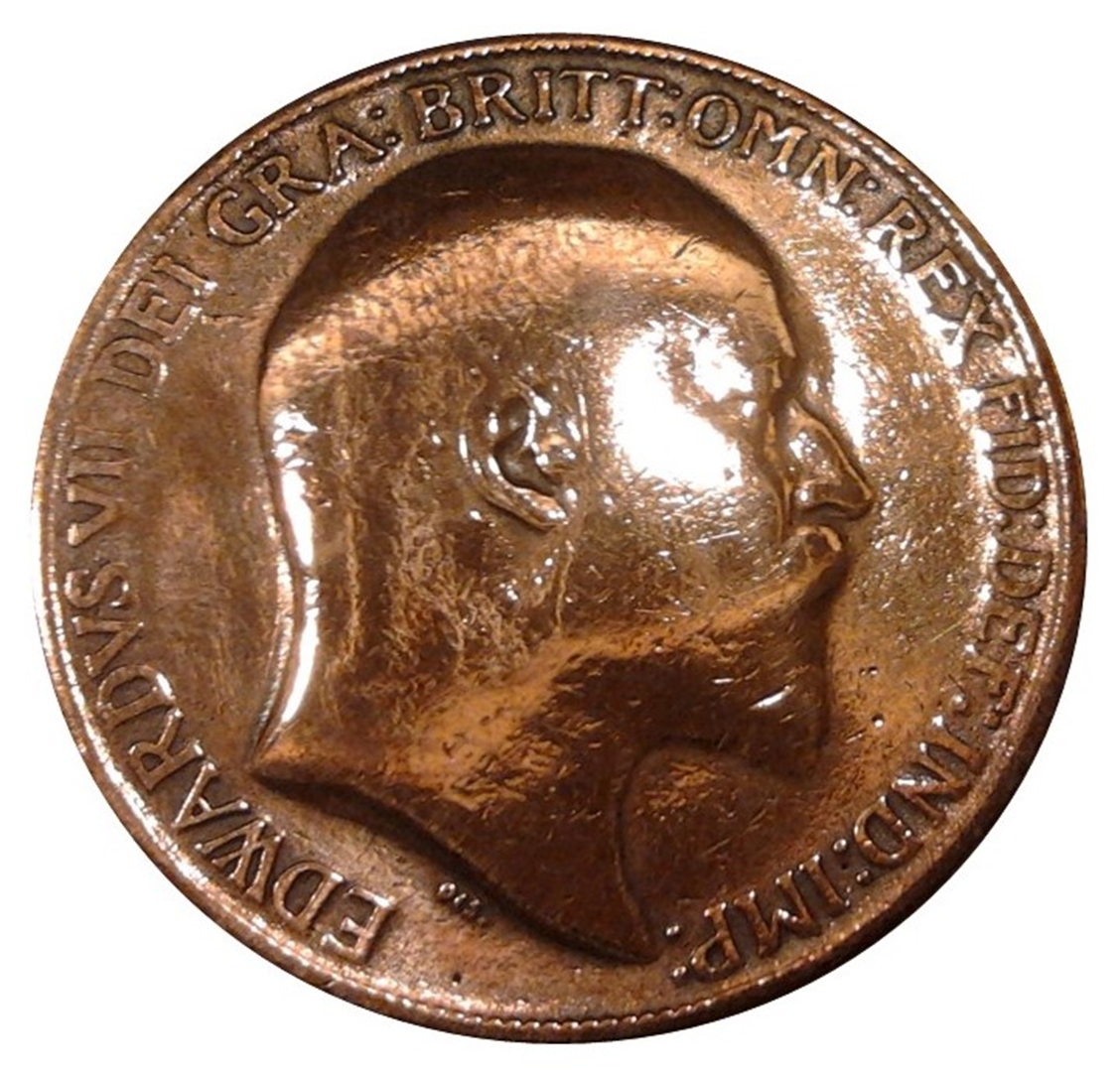 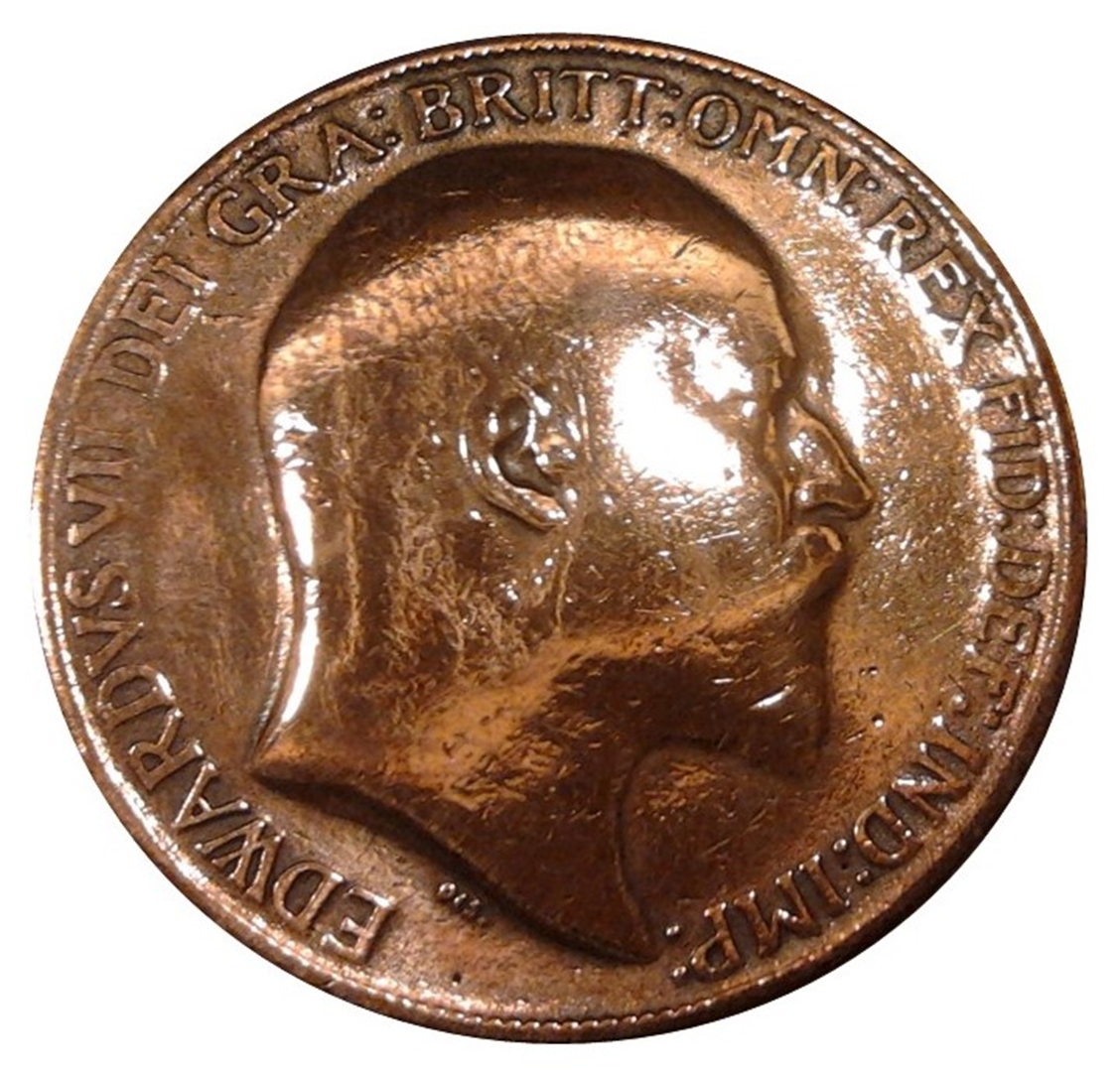 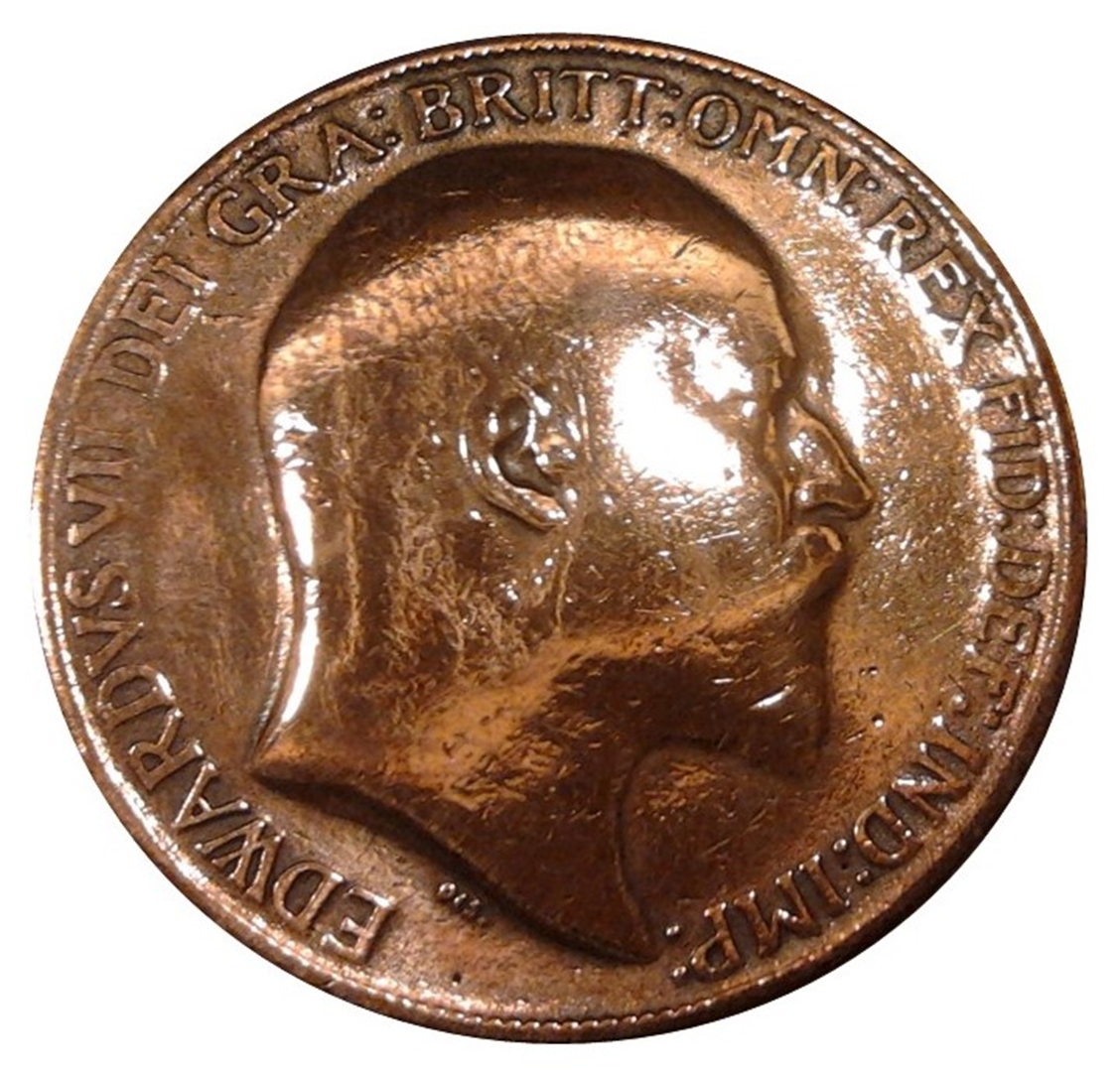 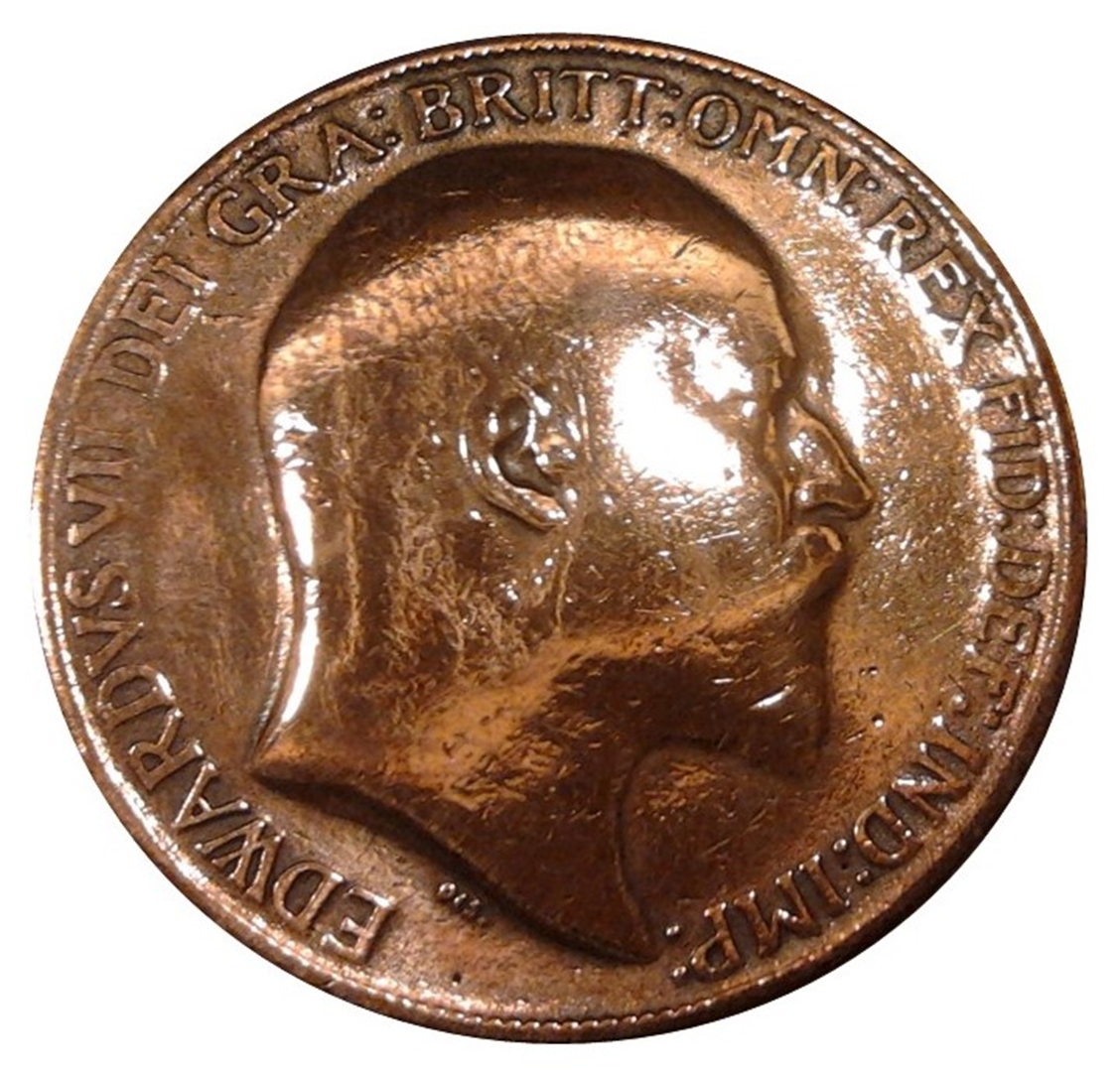 ten
twenty
fifteen
five
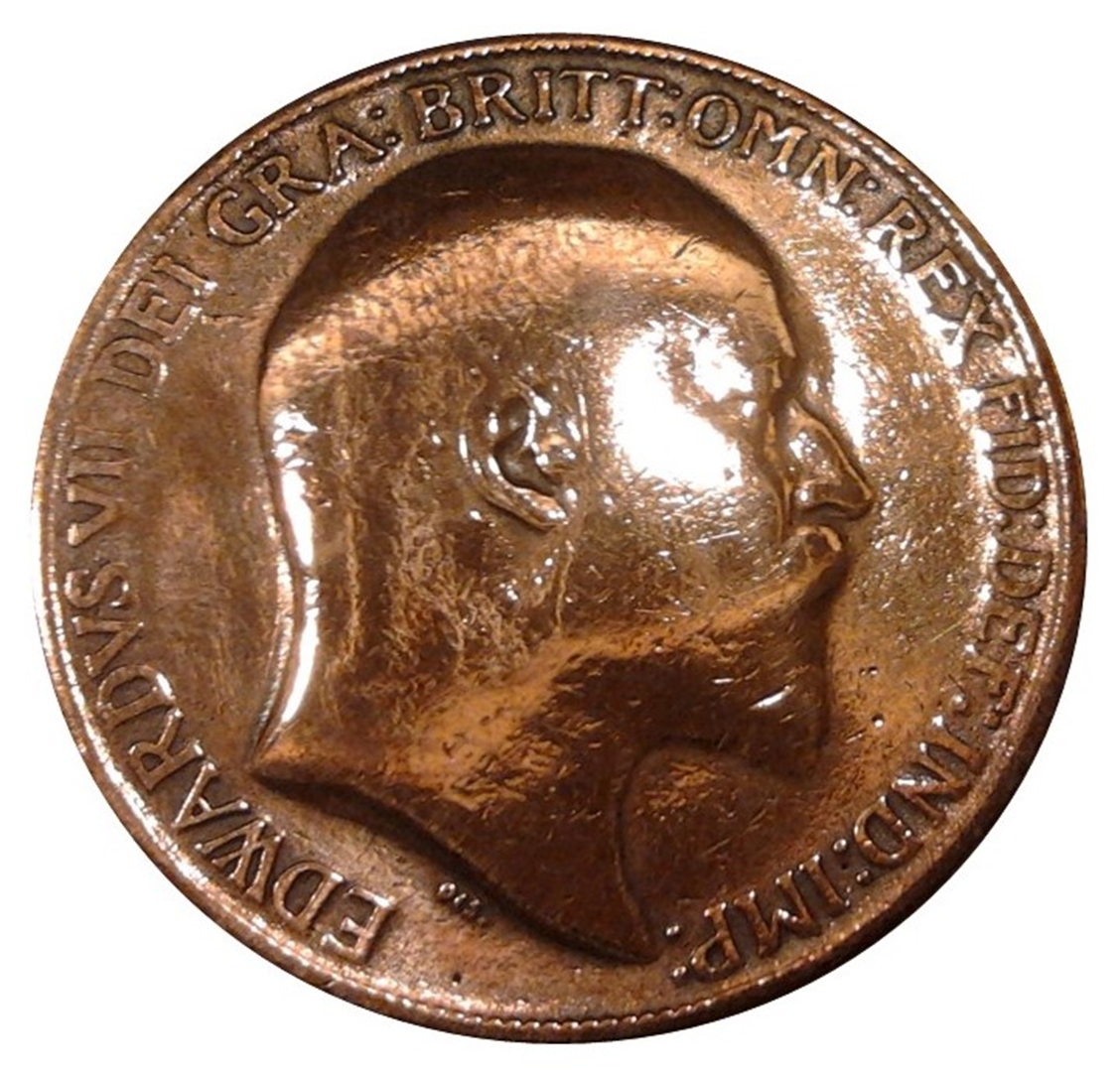 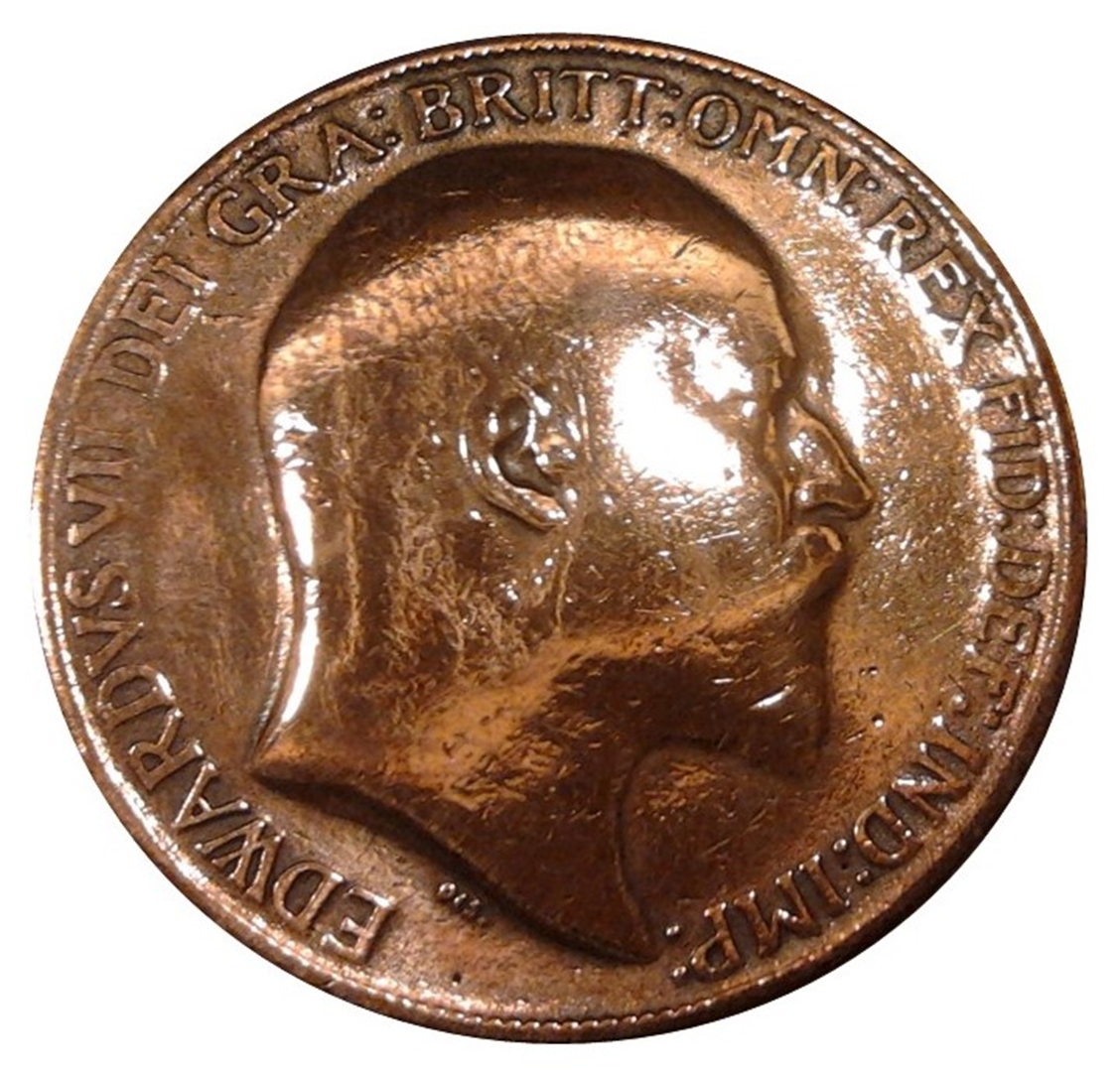 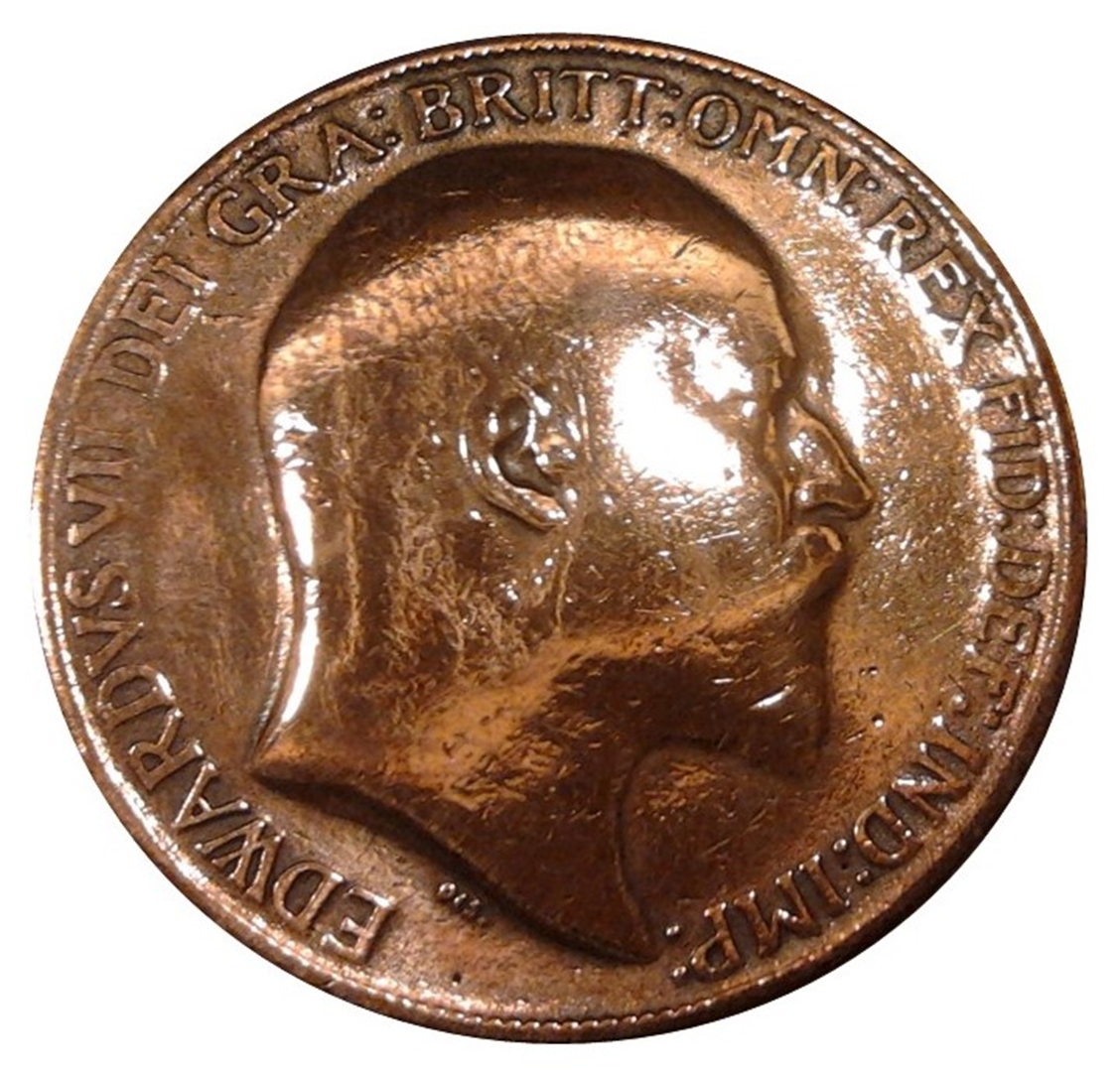 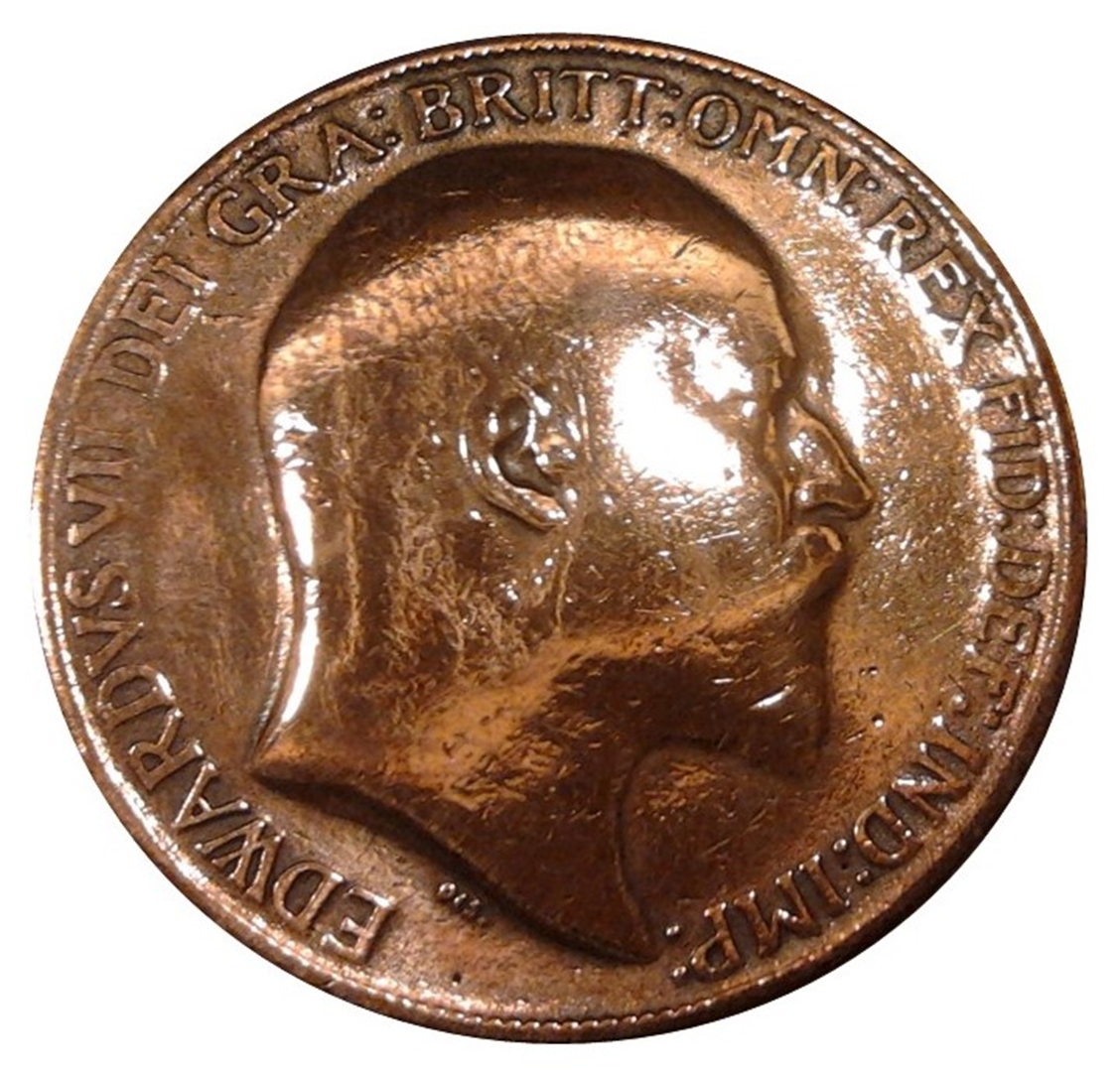 nineteen
nine
fourteen
four
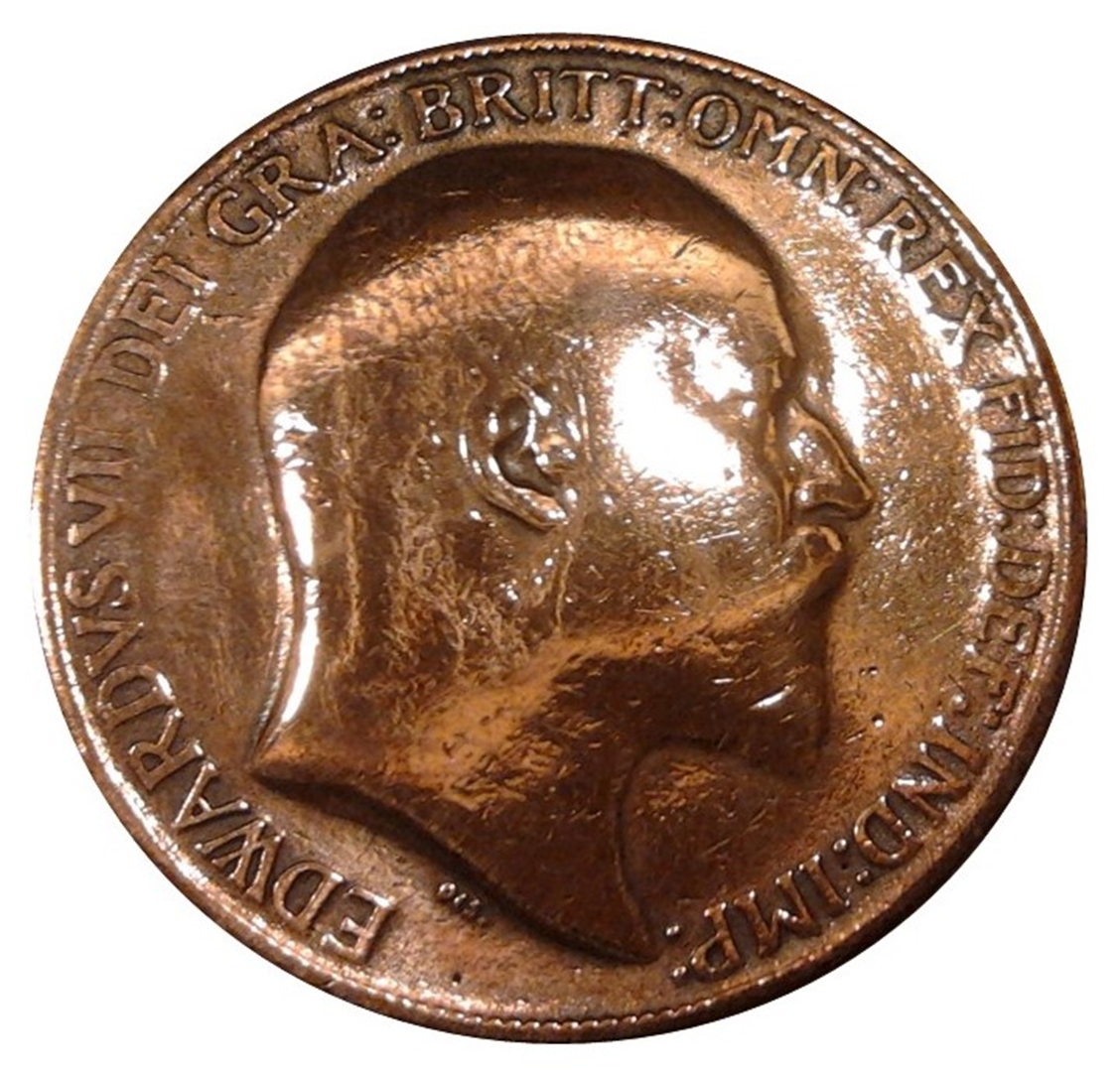 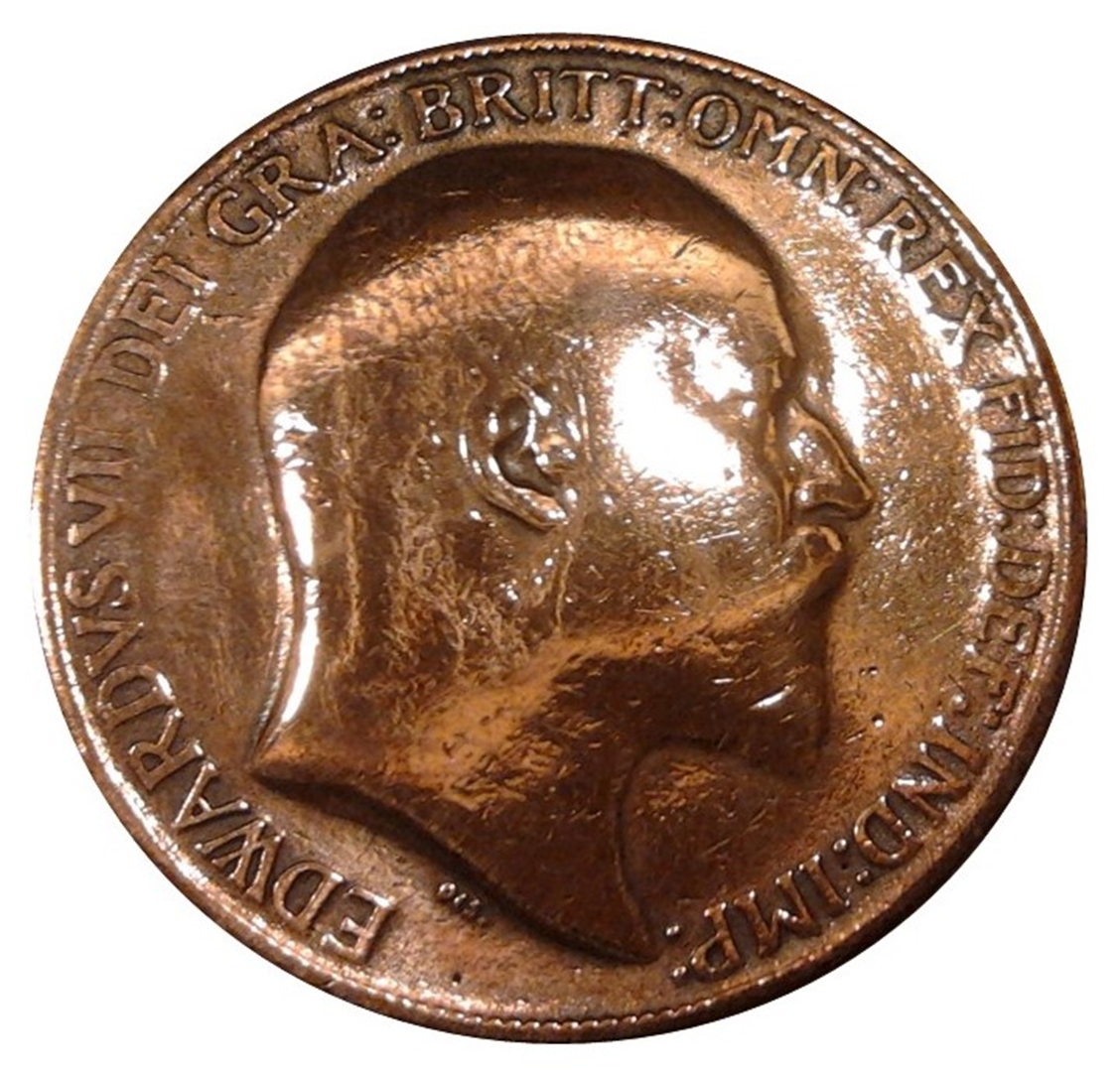 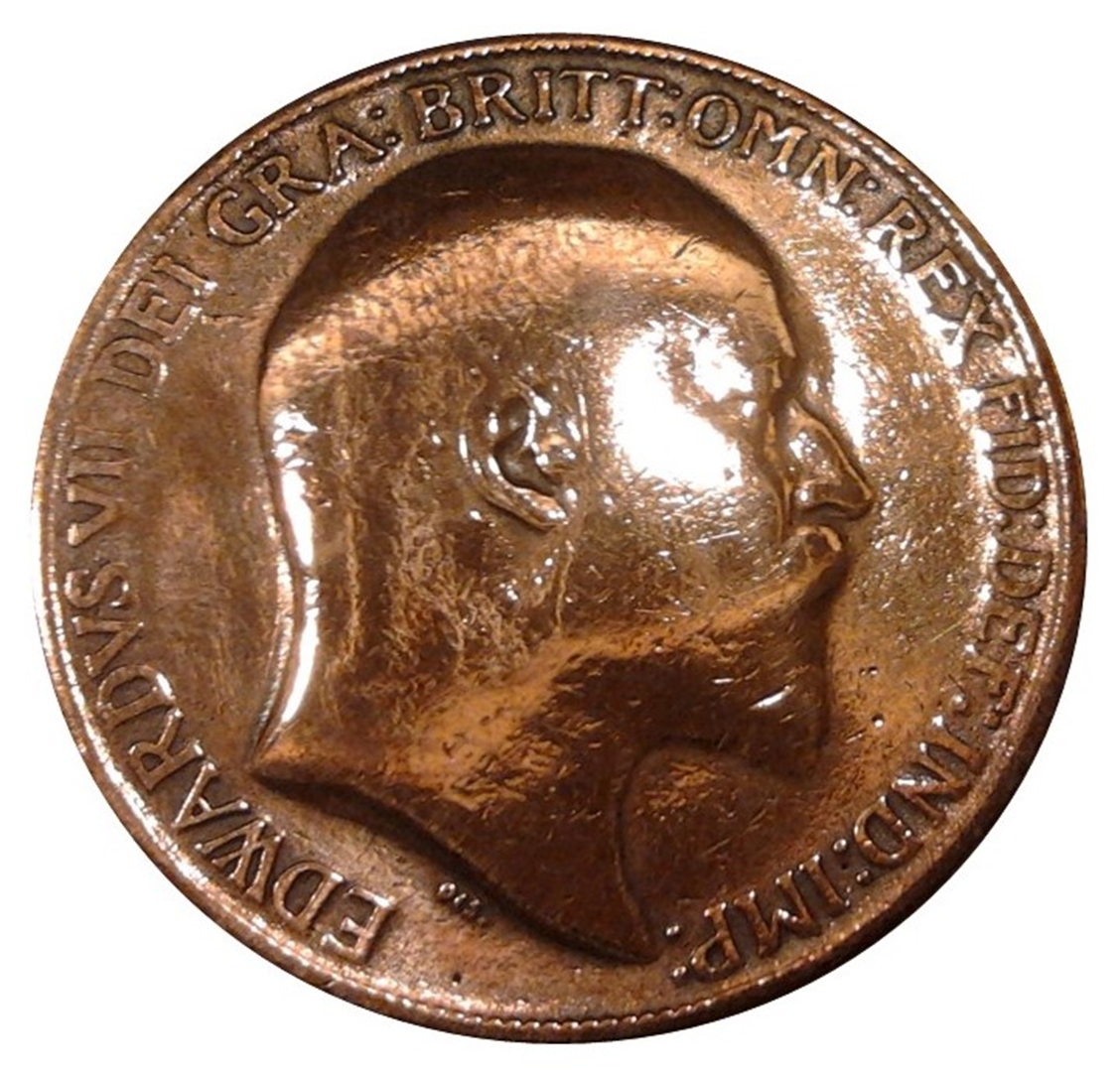 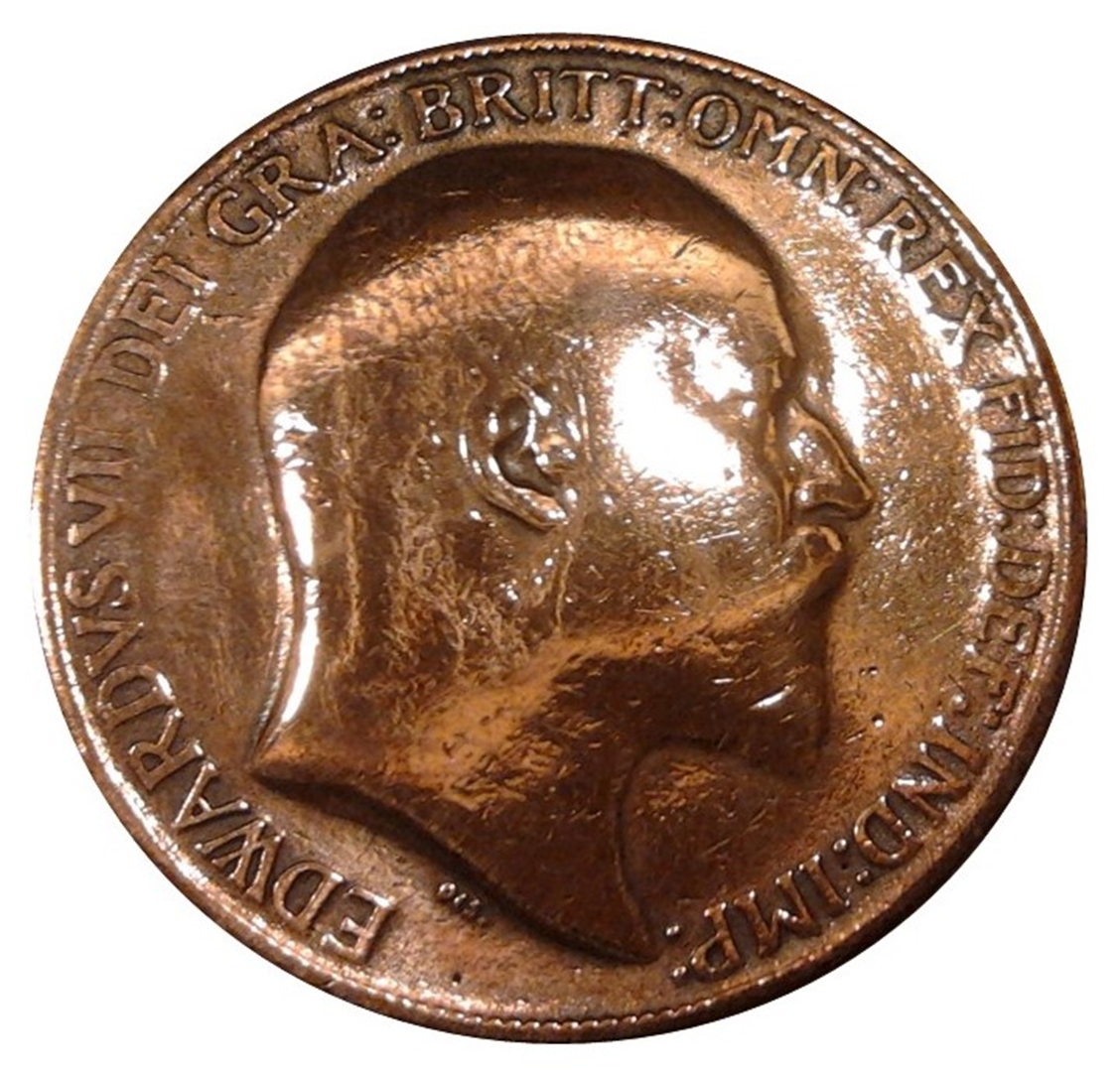 thirteen
eight
eighteen
three
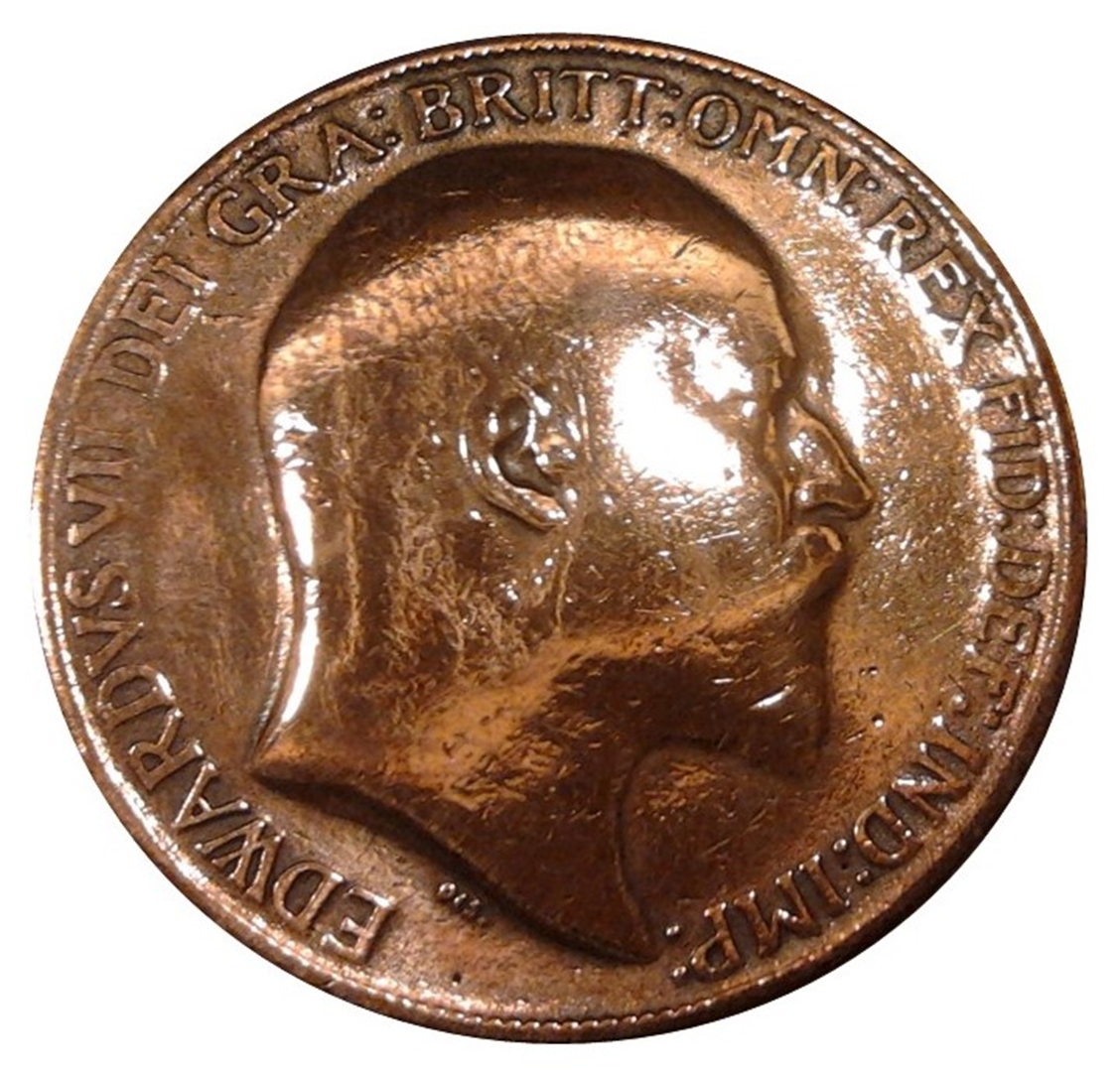 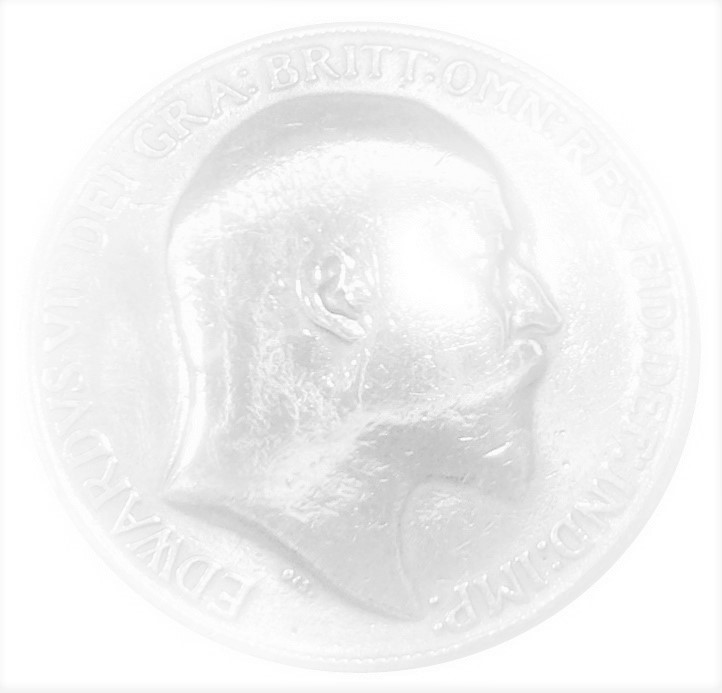 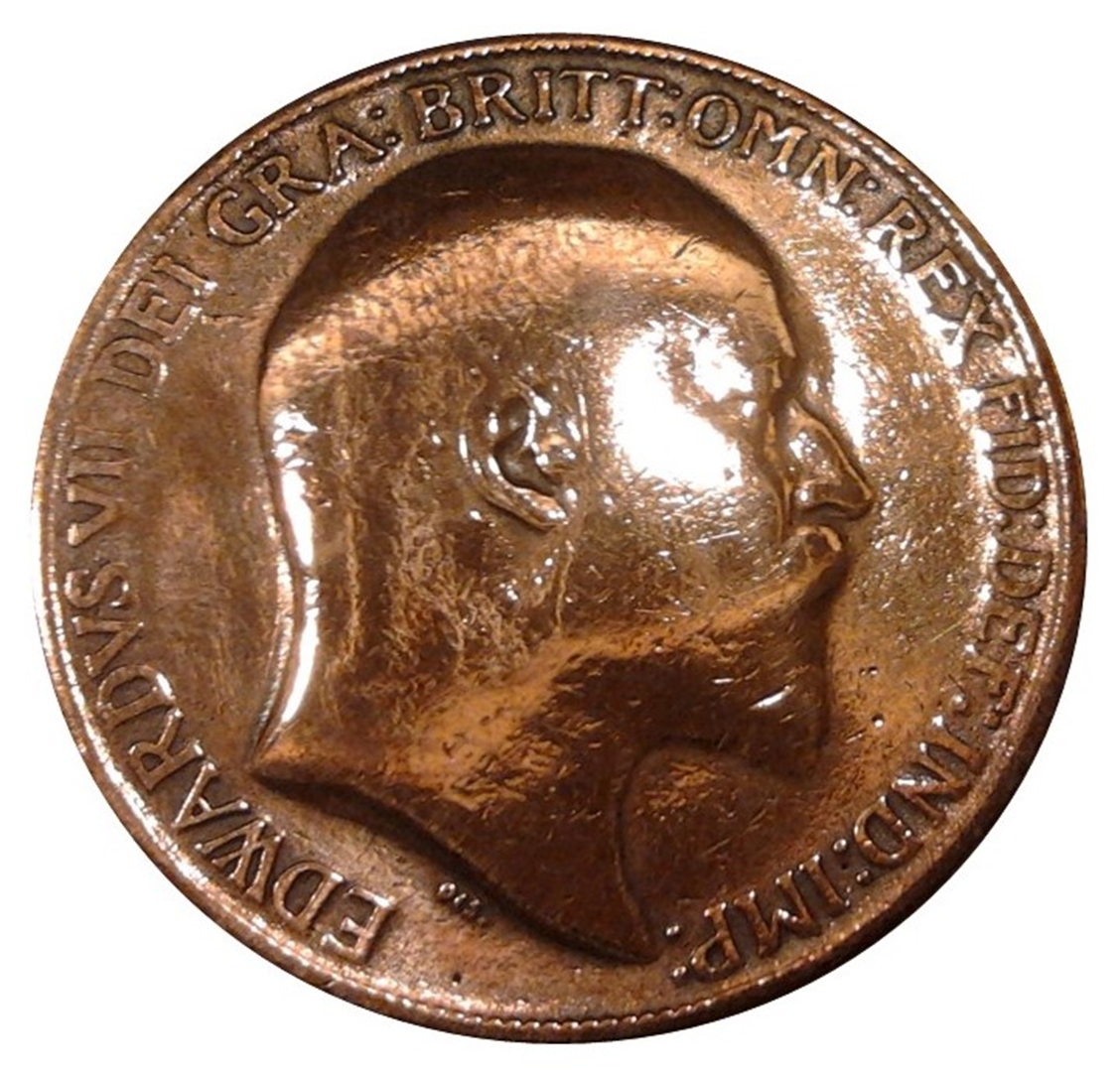 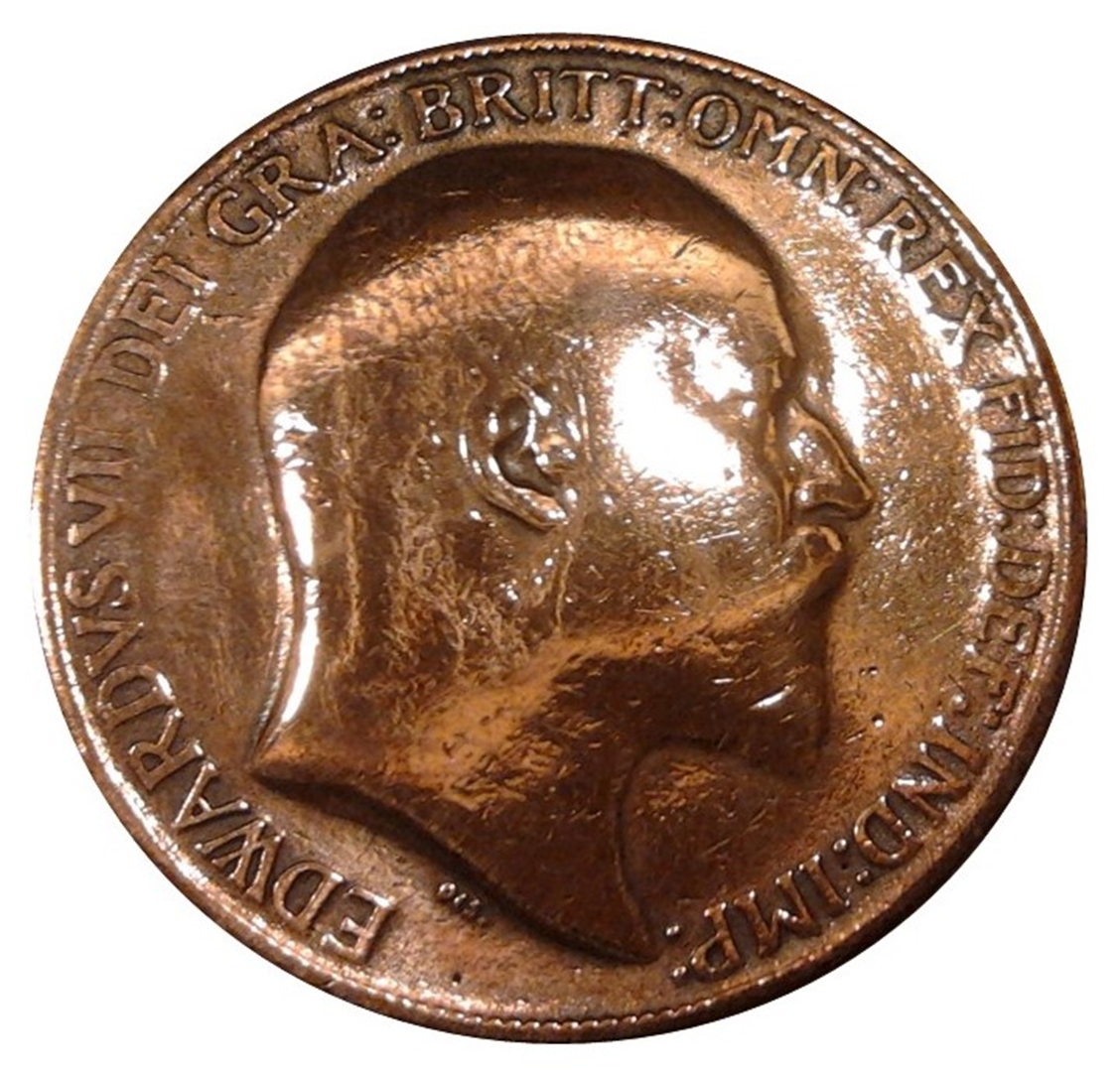 twelve
seventeen
seven
two
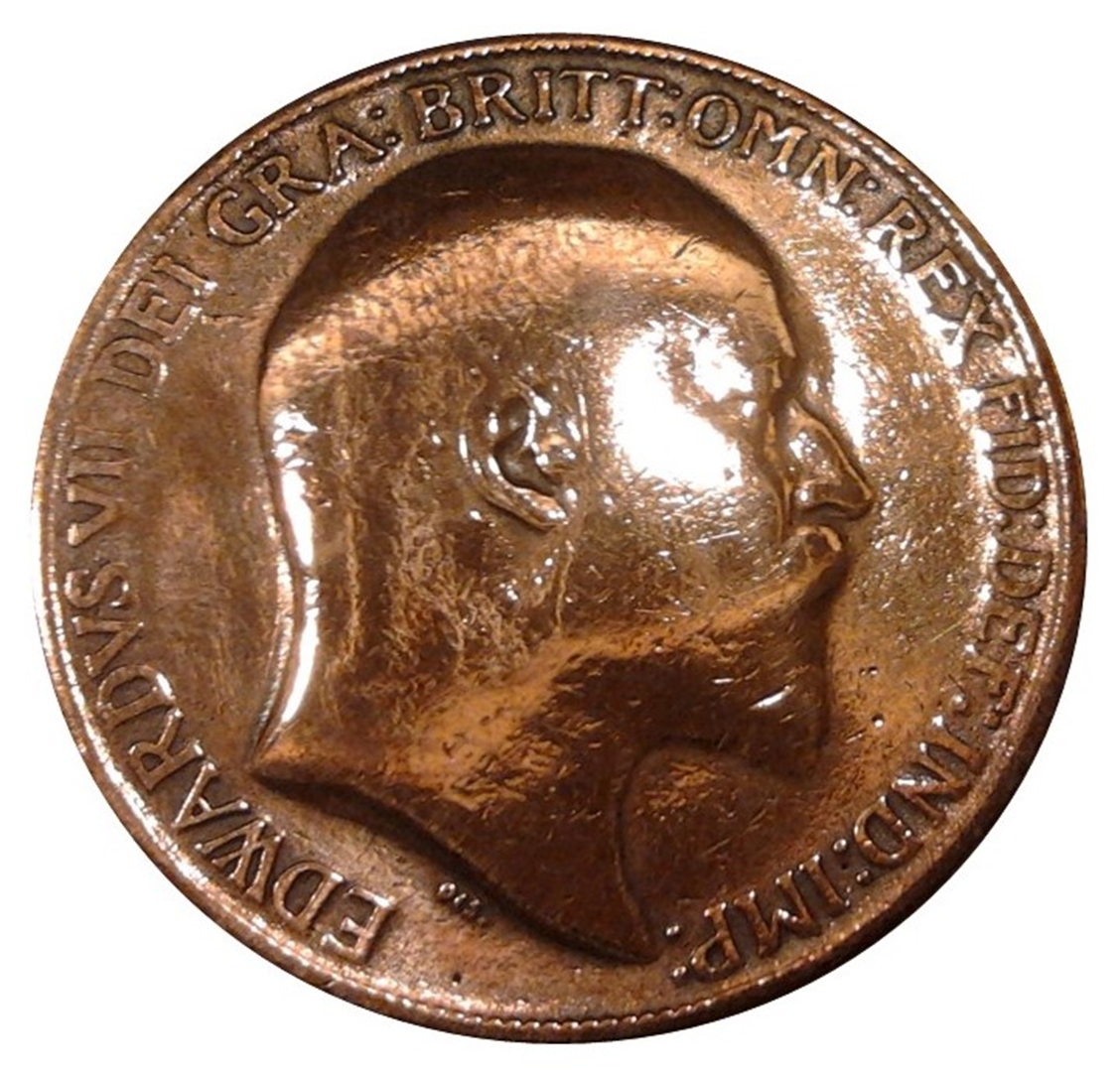 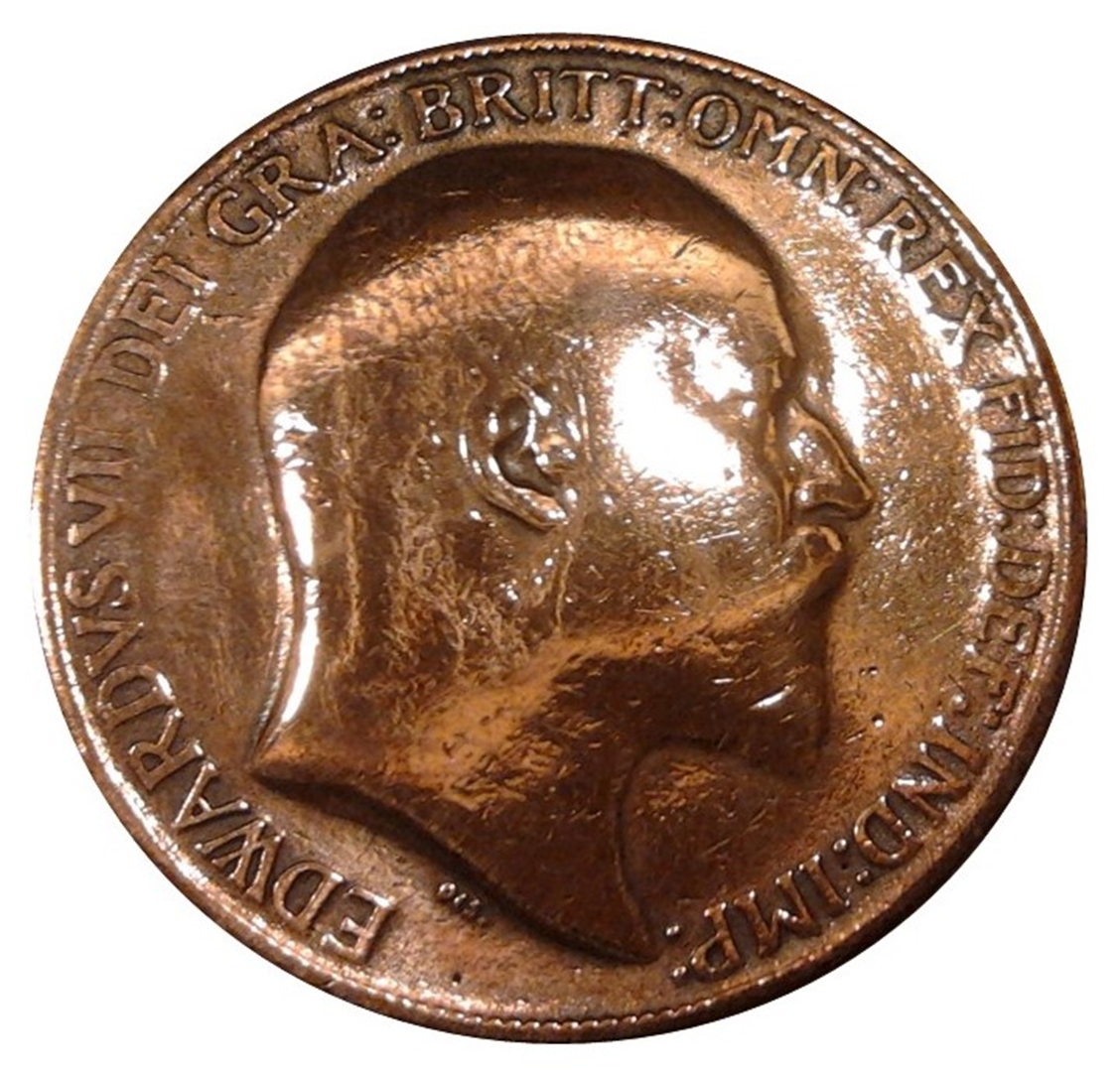 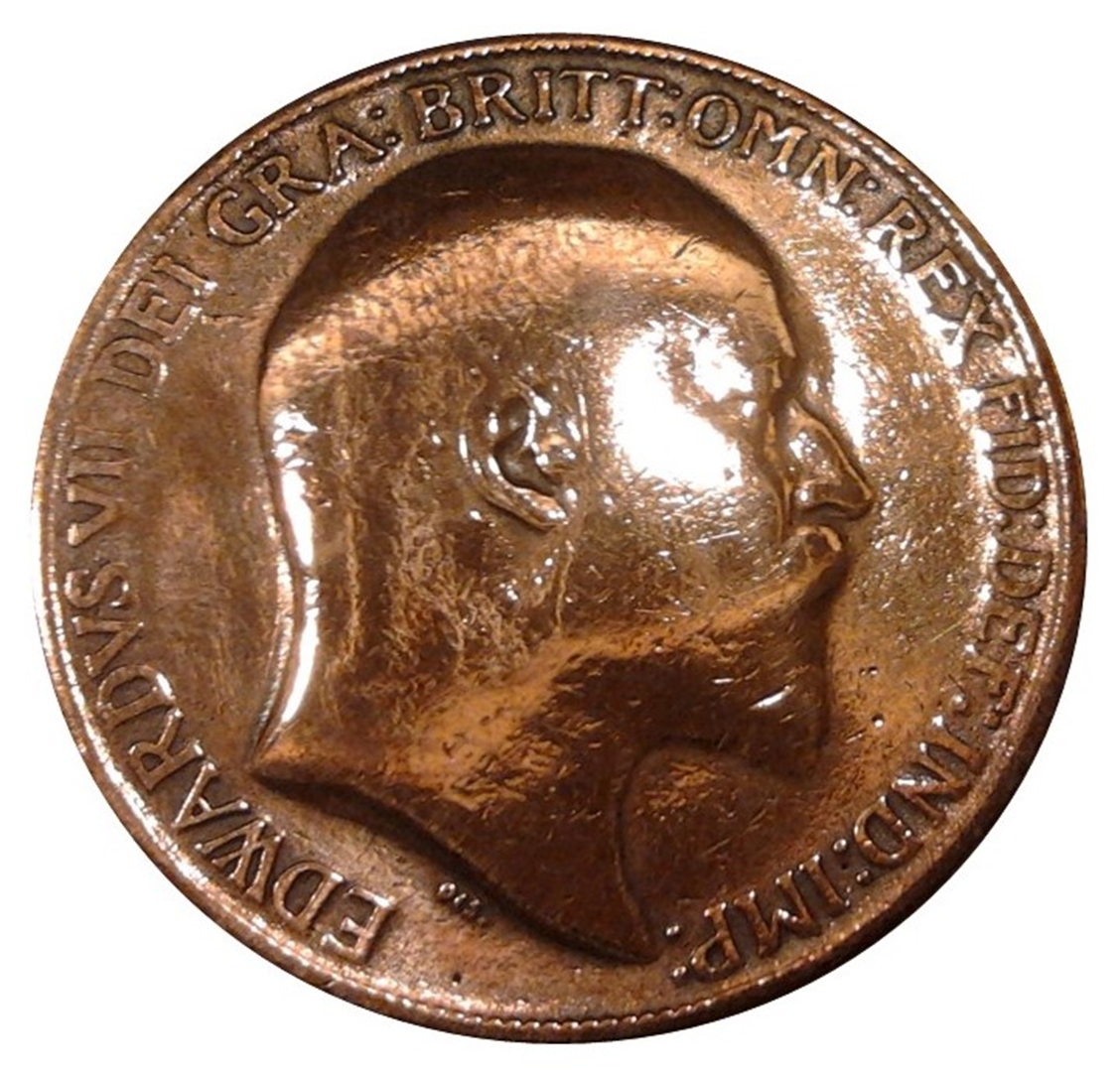 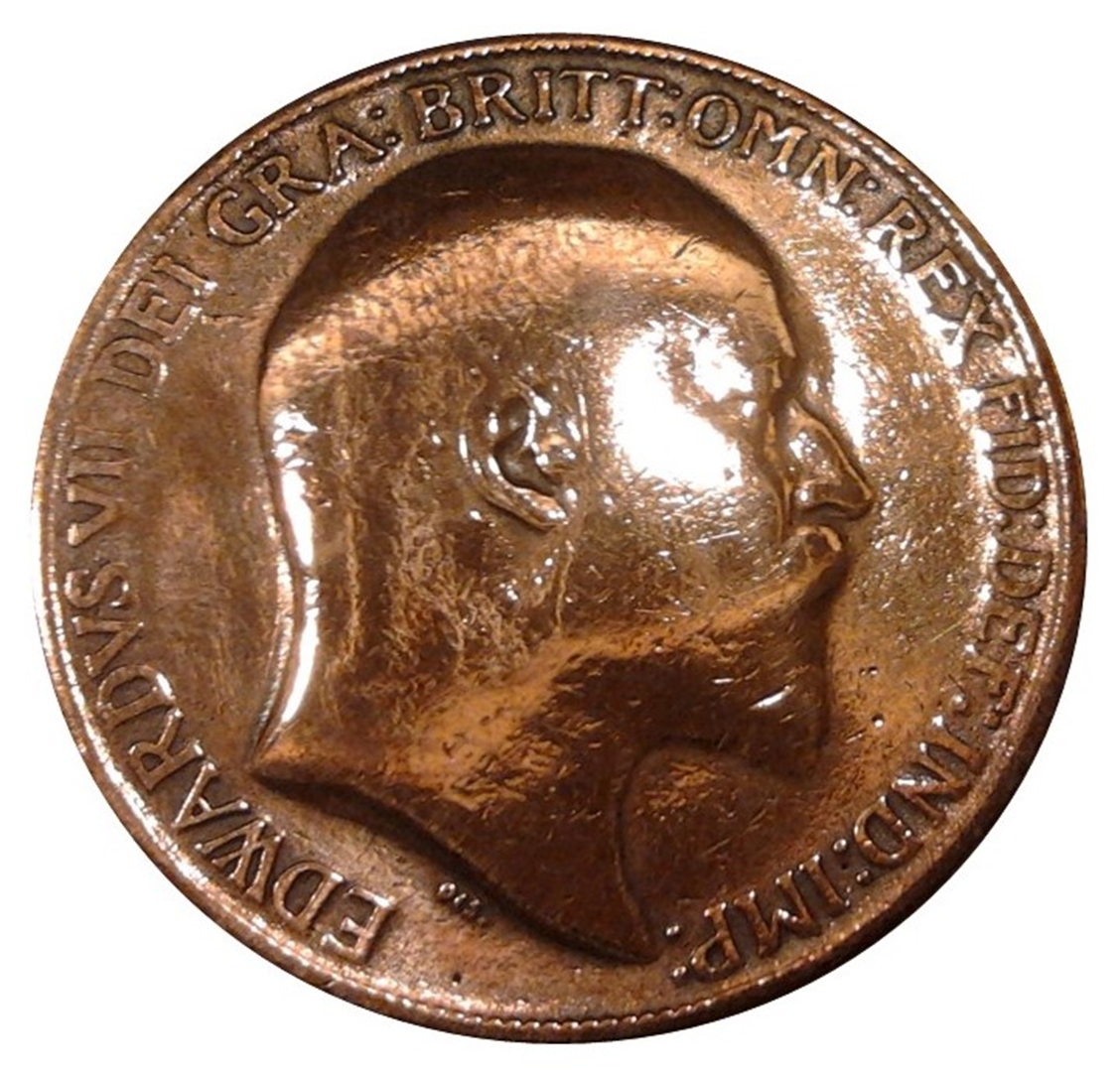 six
sixteen
eleven
one
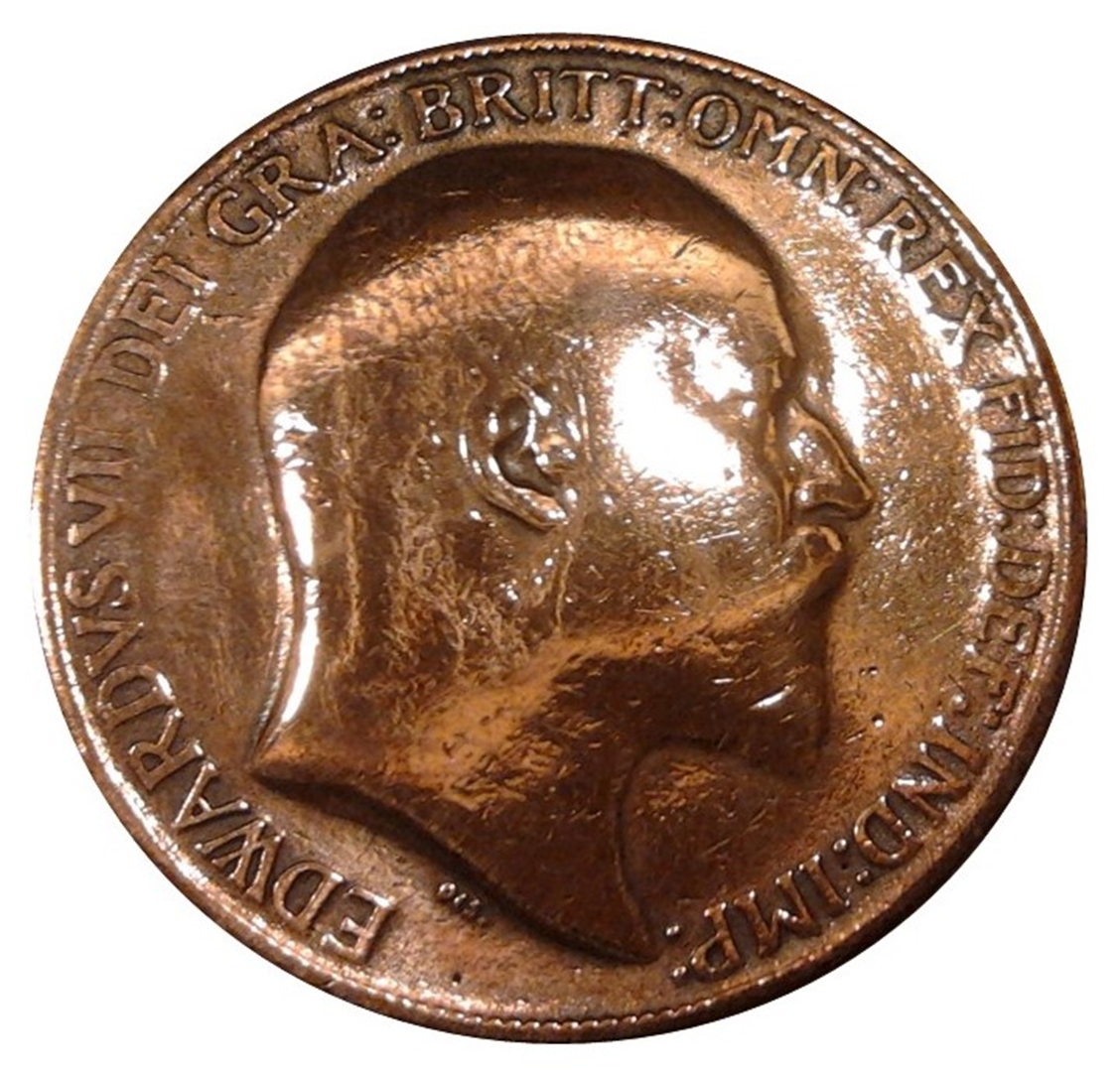 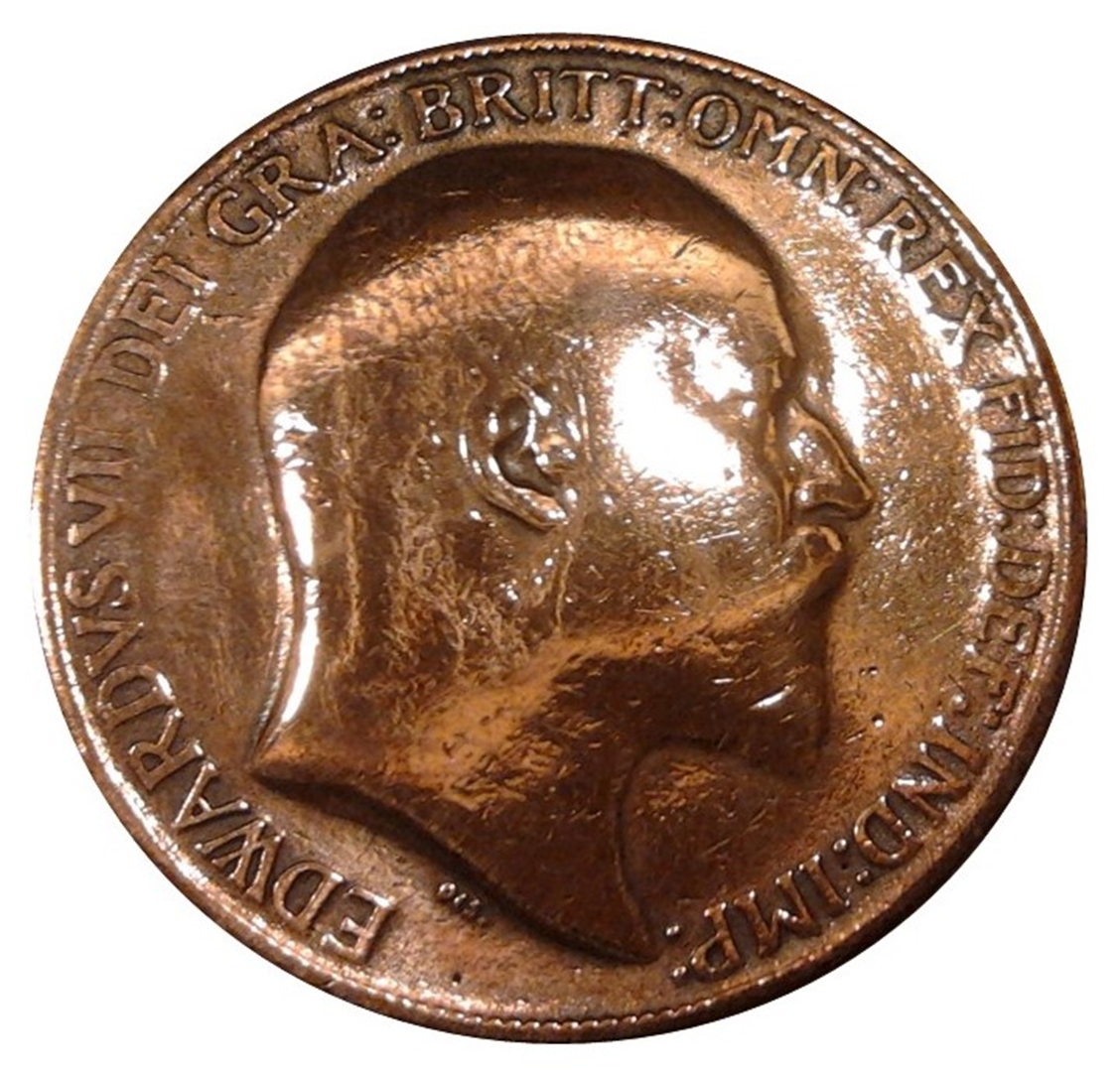 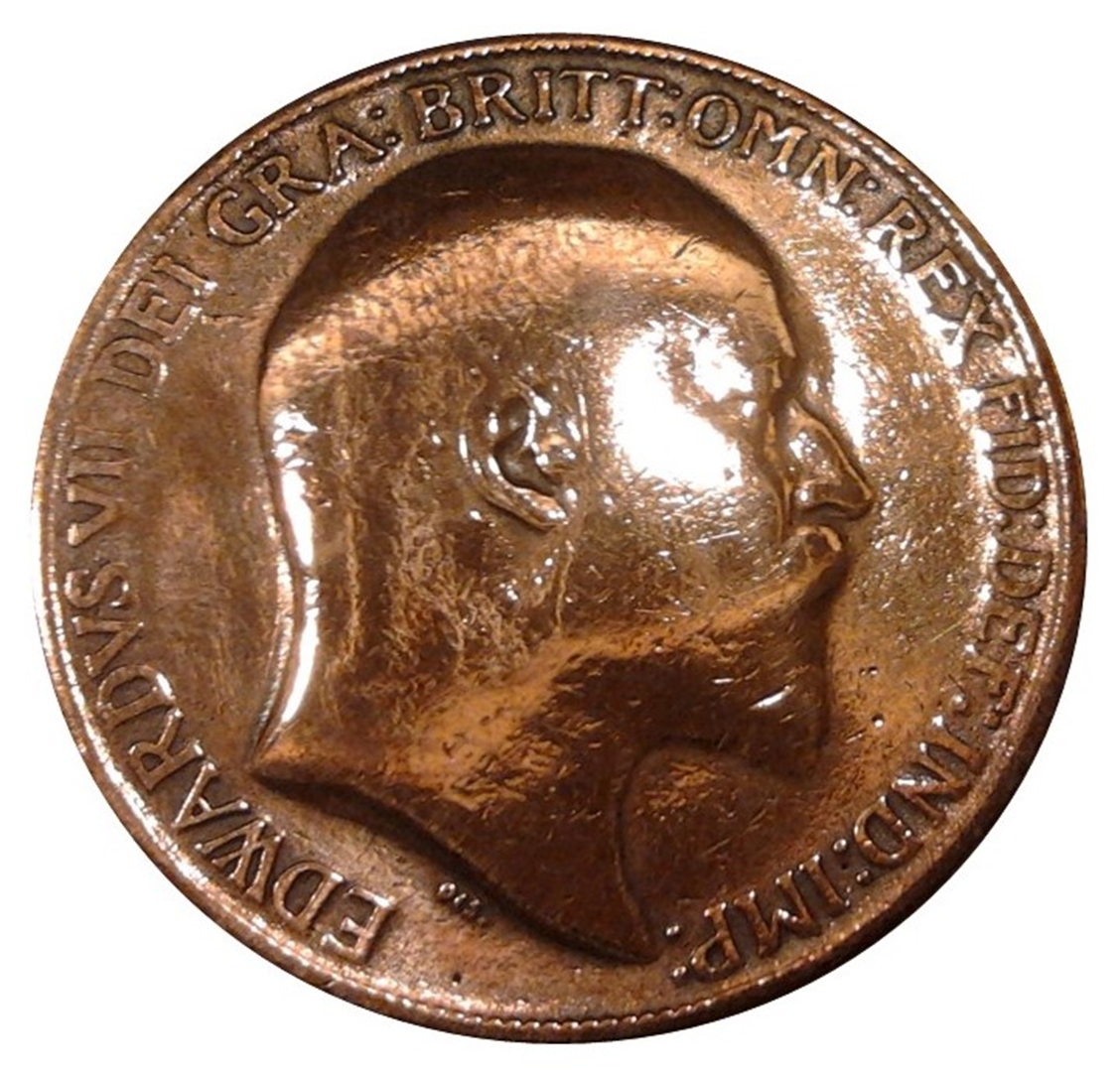 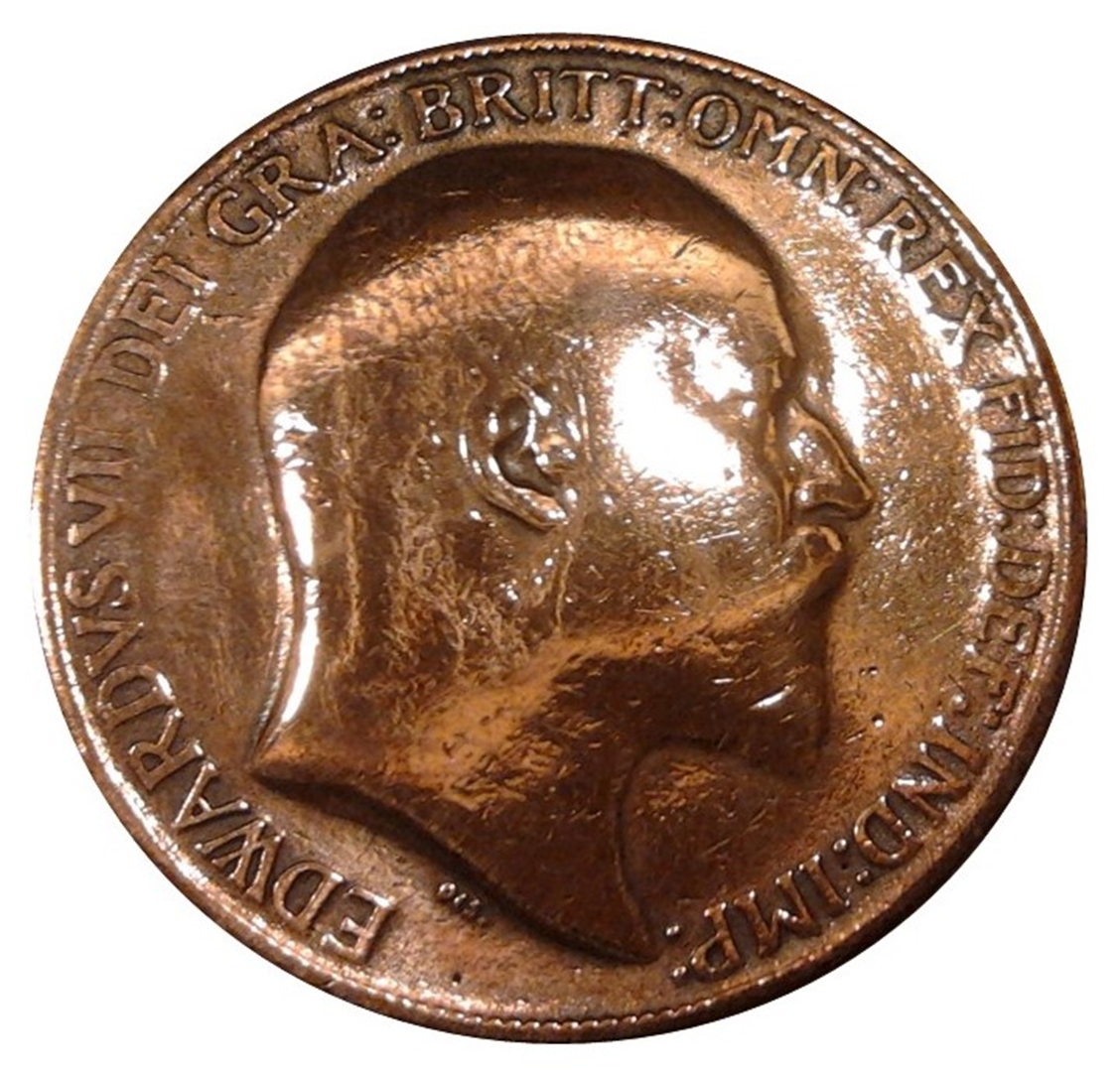 ten
twenty
fifteen
five
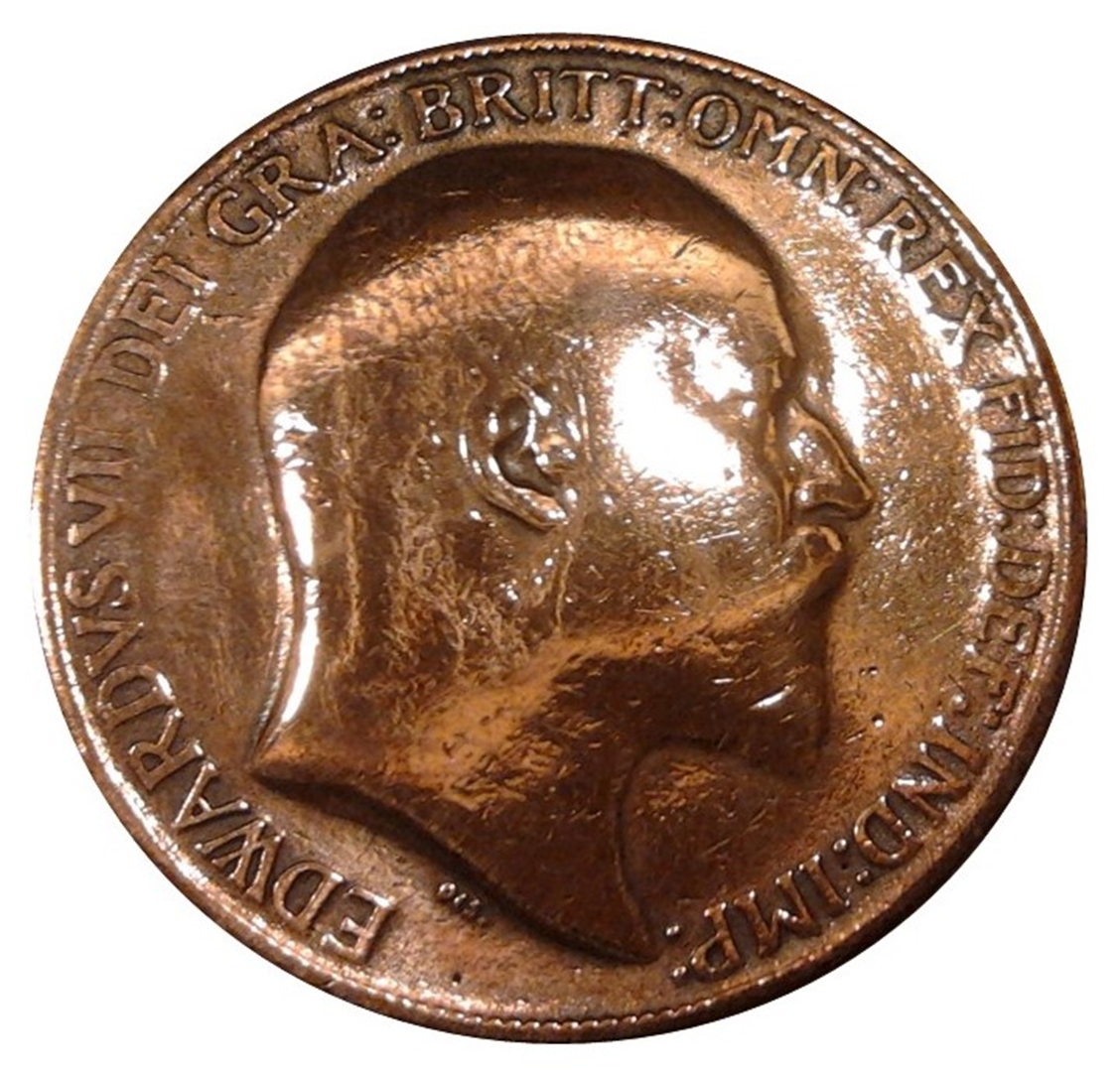 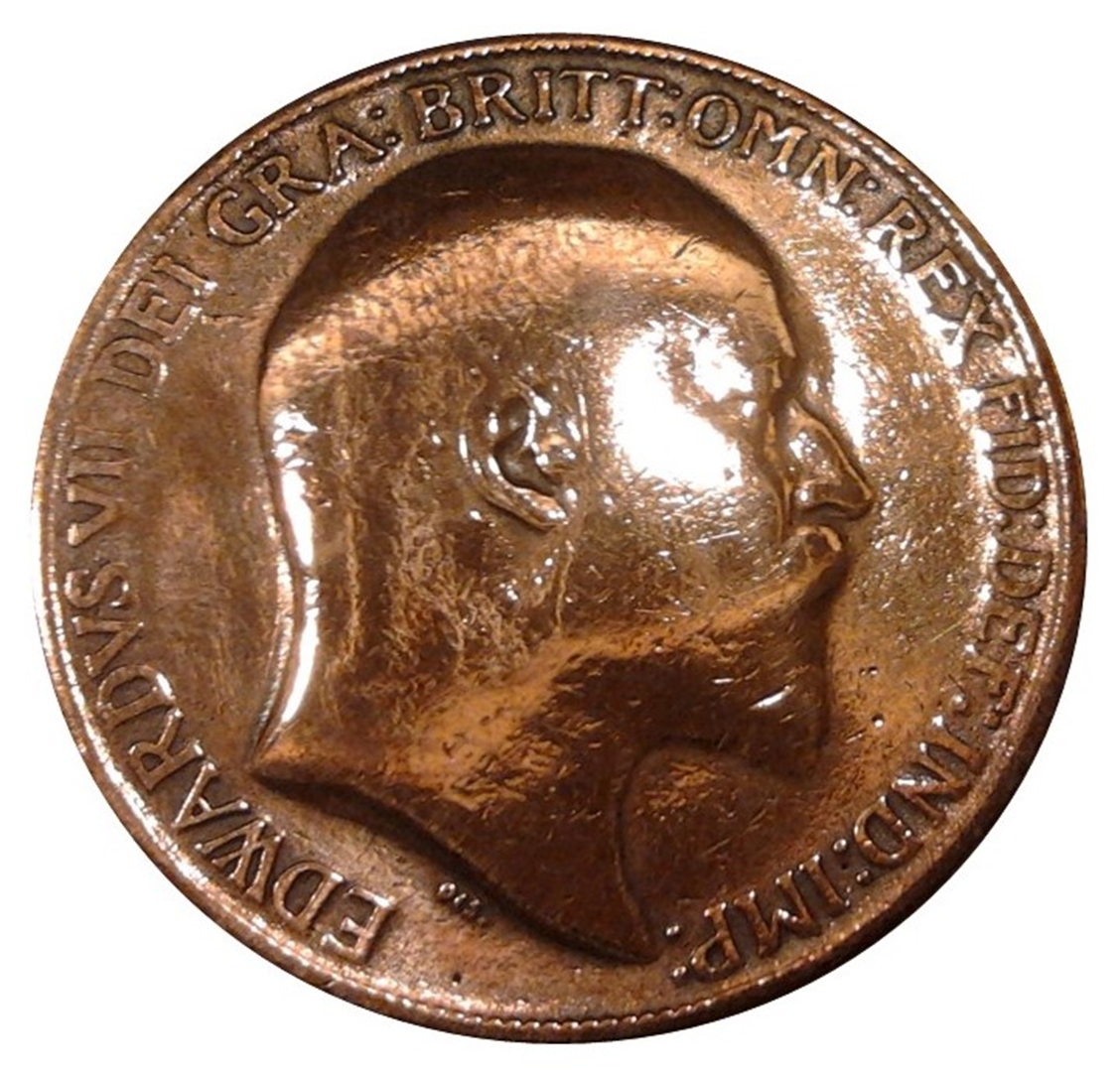 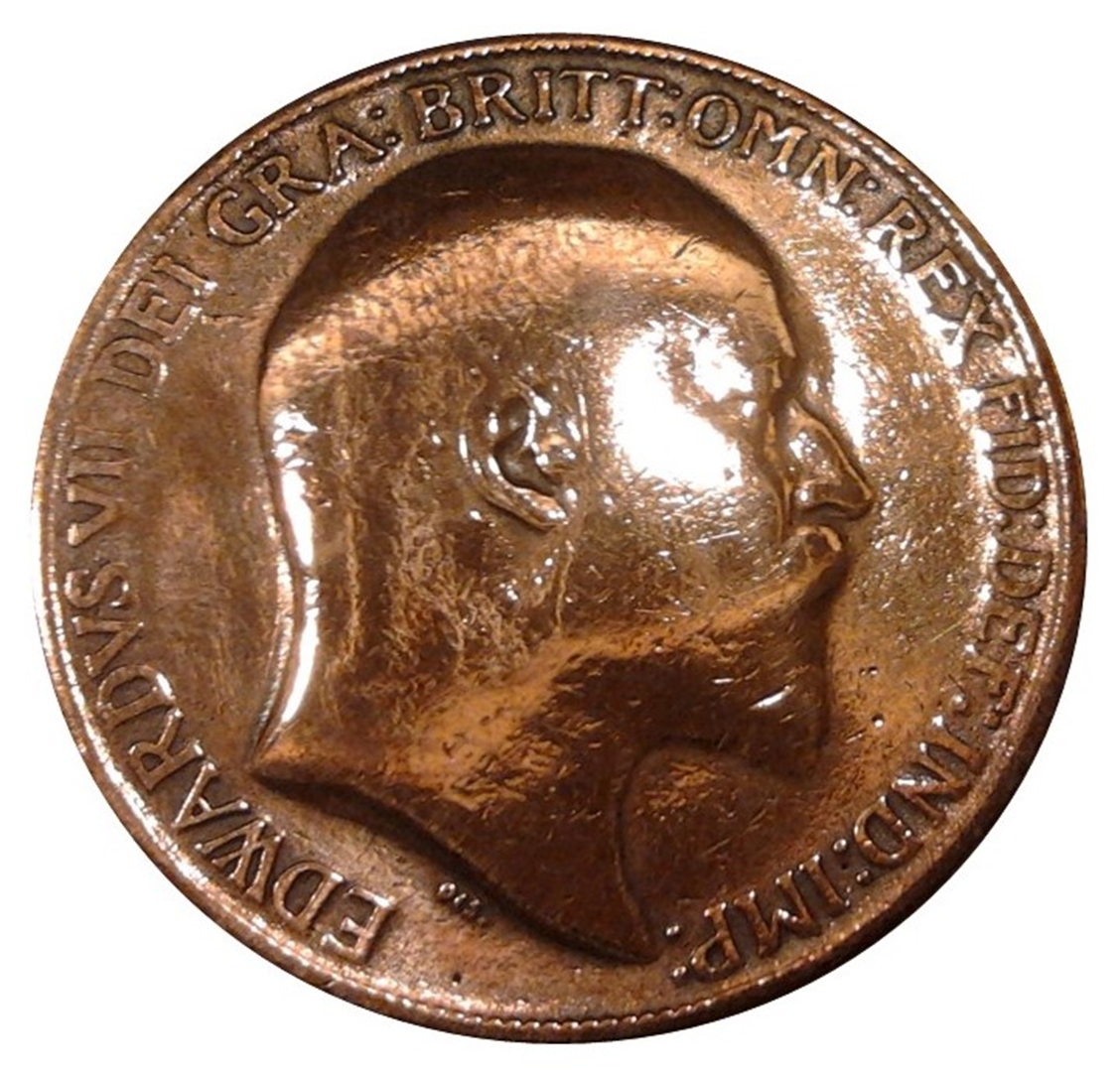 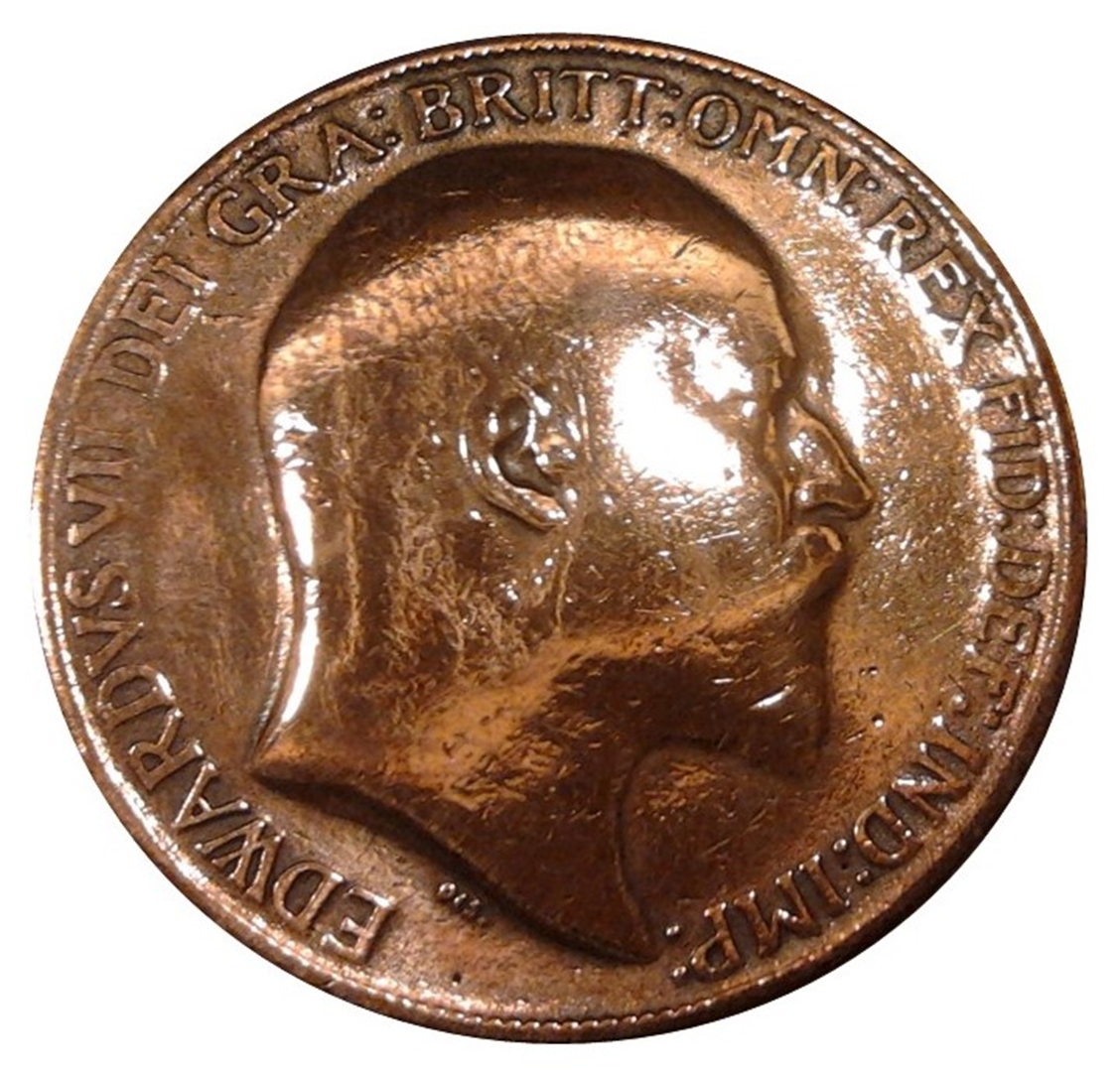 nineteen
nine
fourteen
four
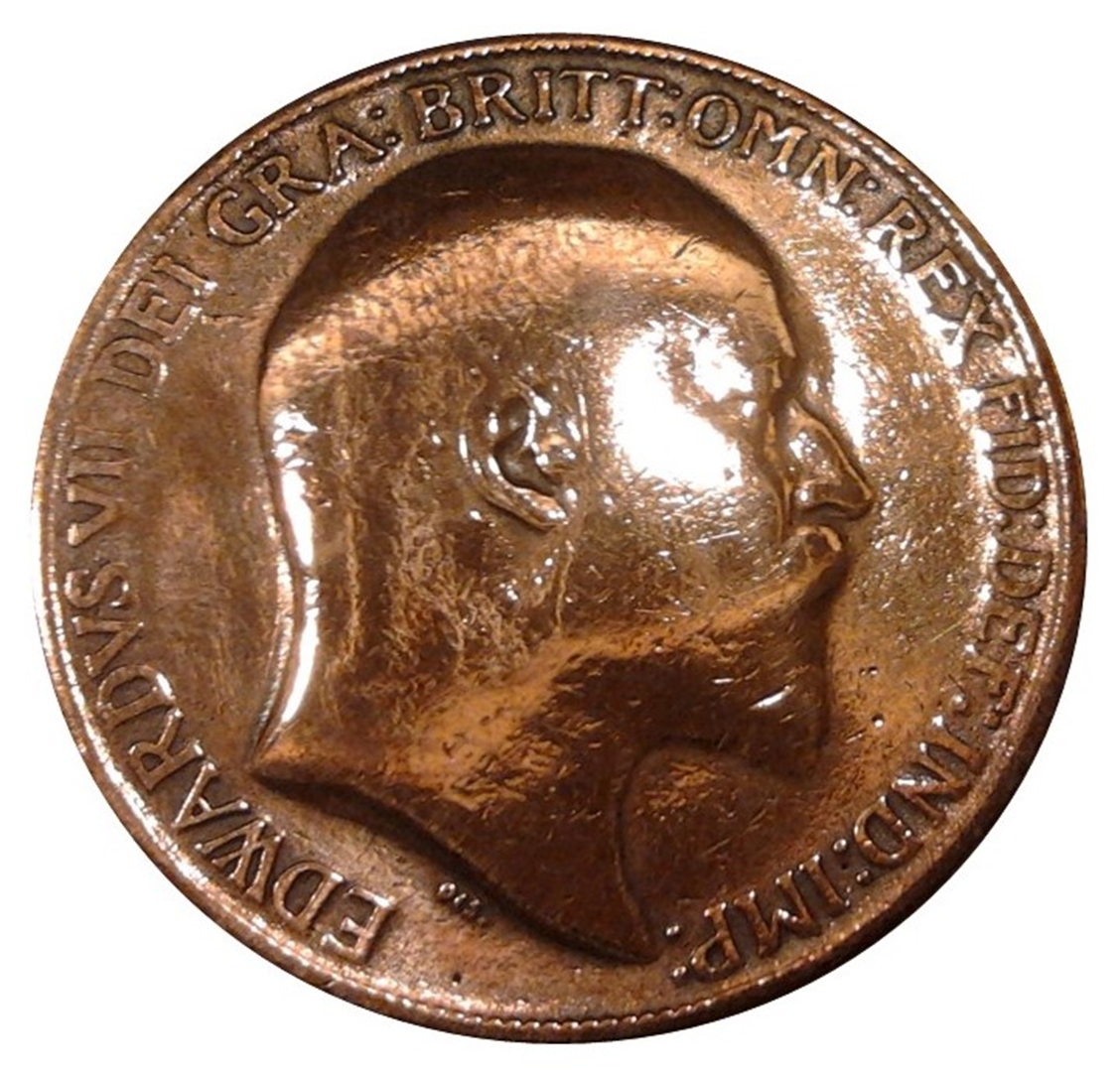 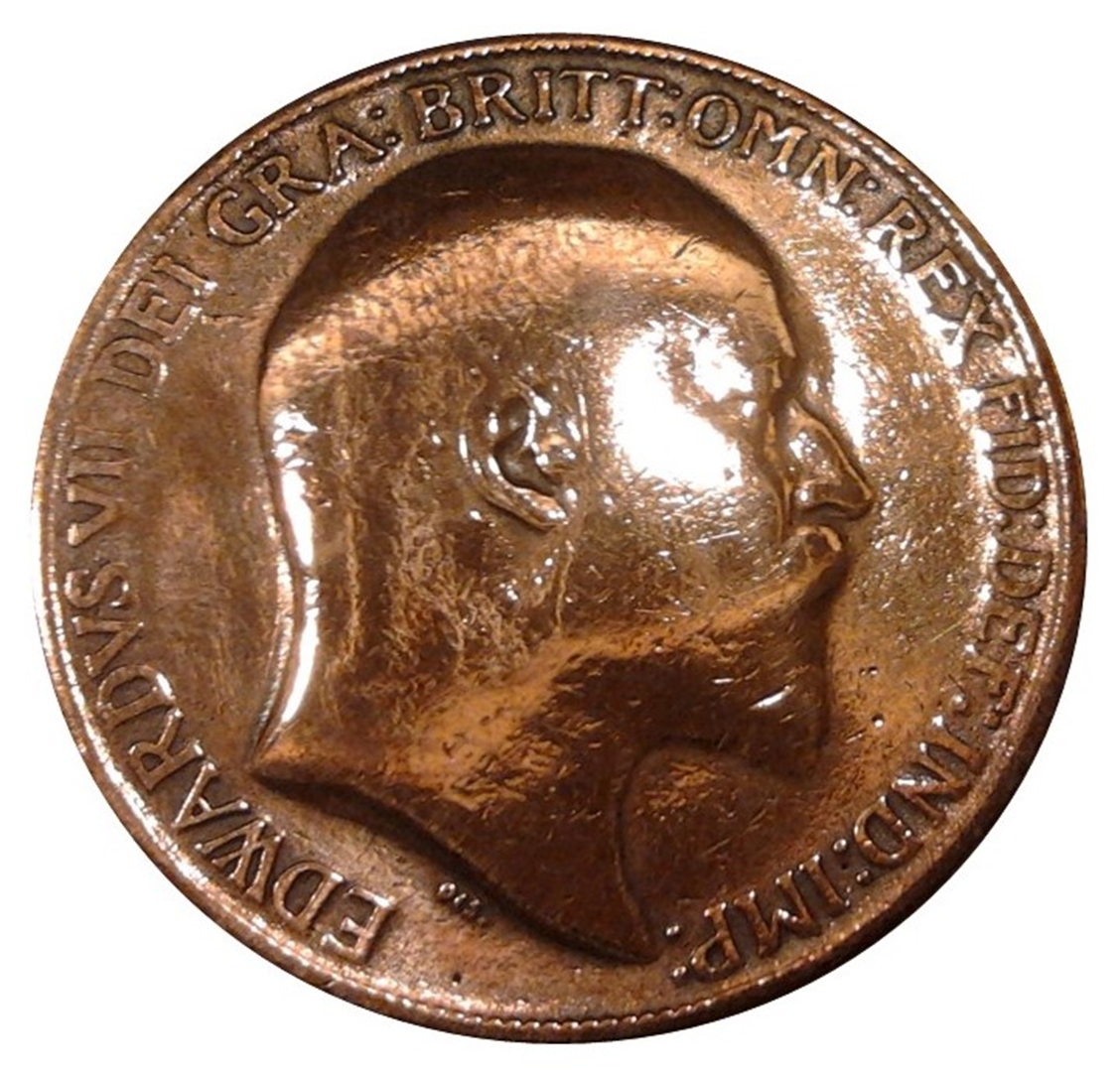 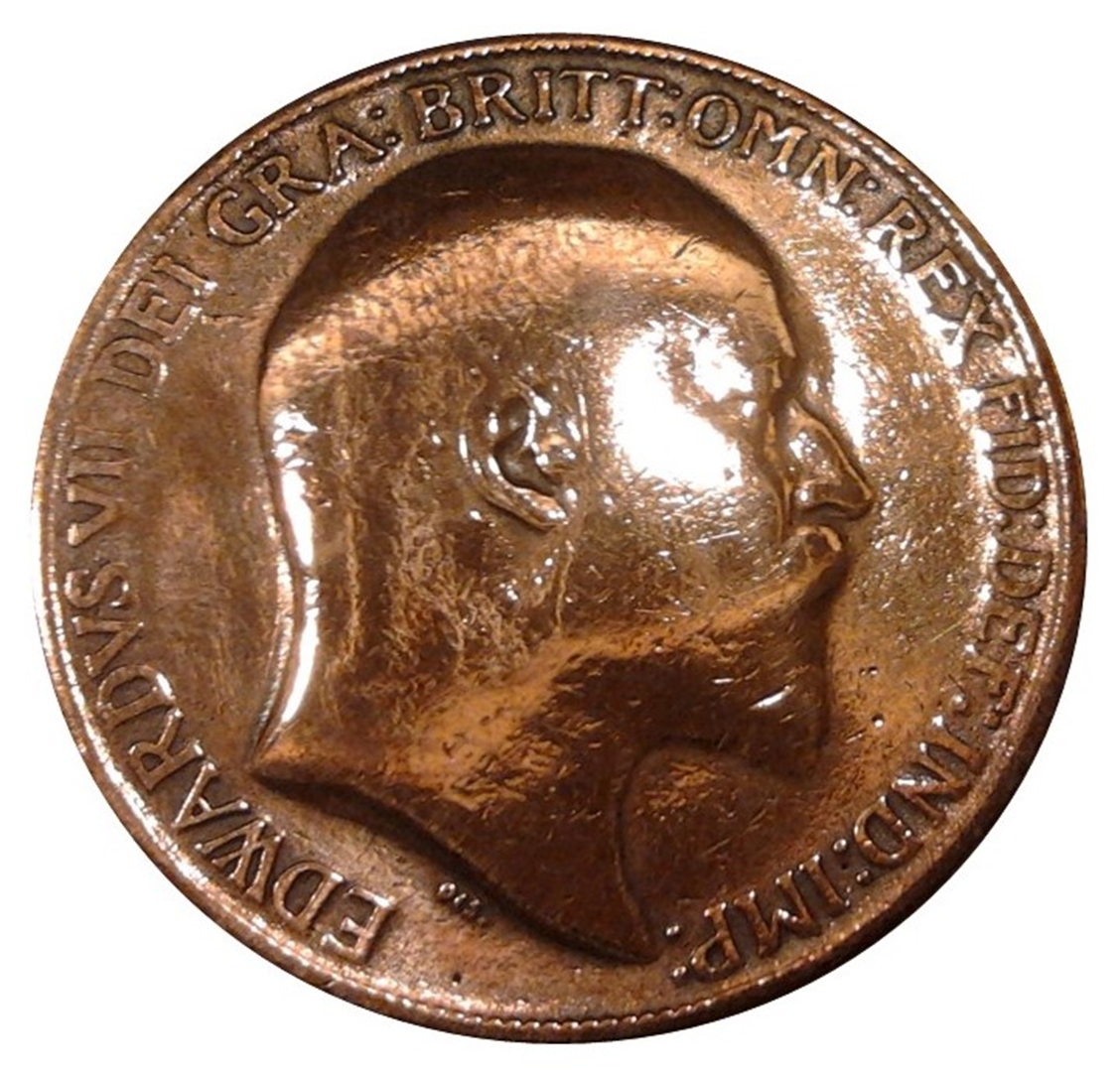 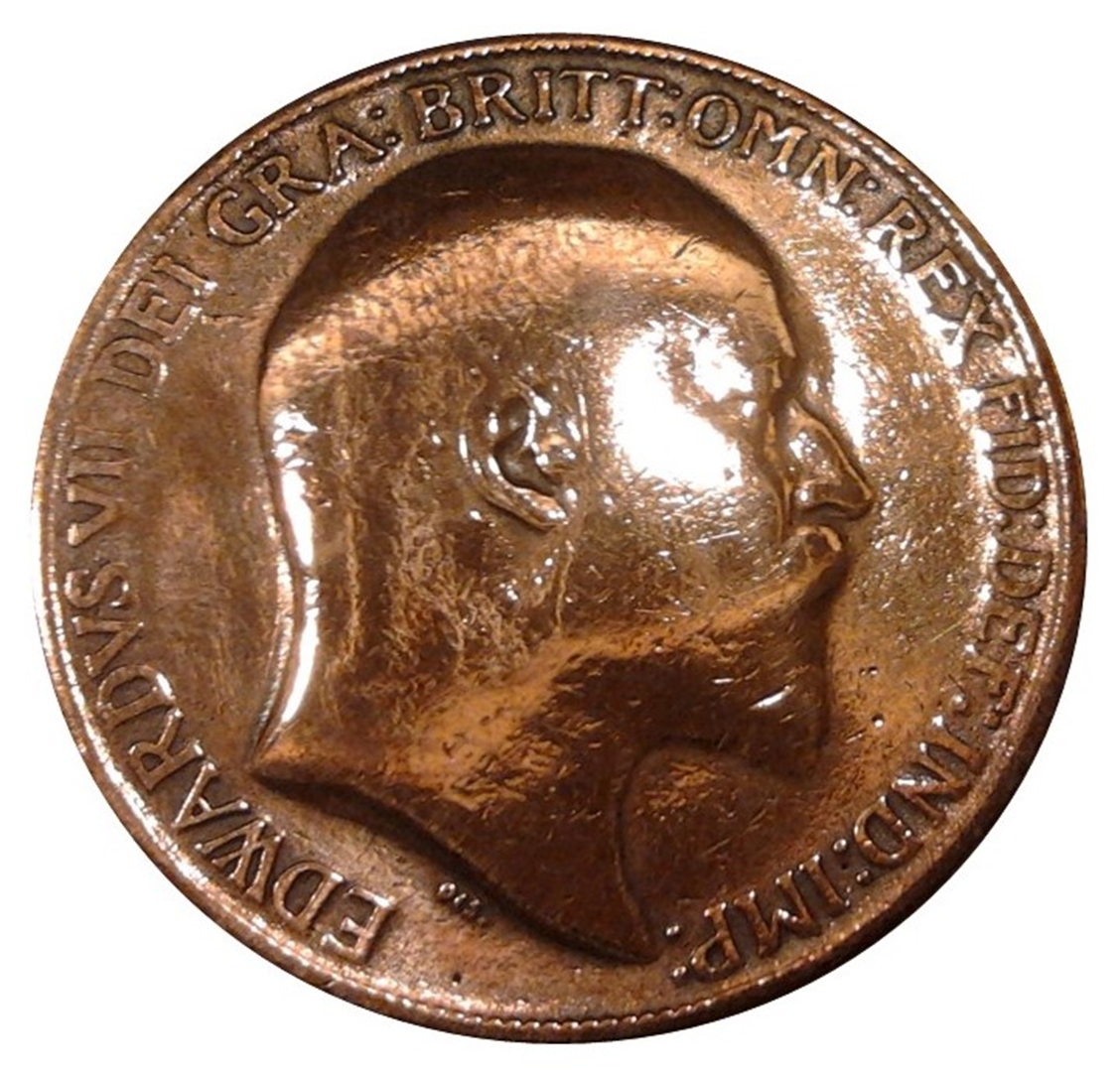 thirteen
eight
eighteen
three
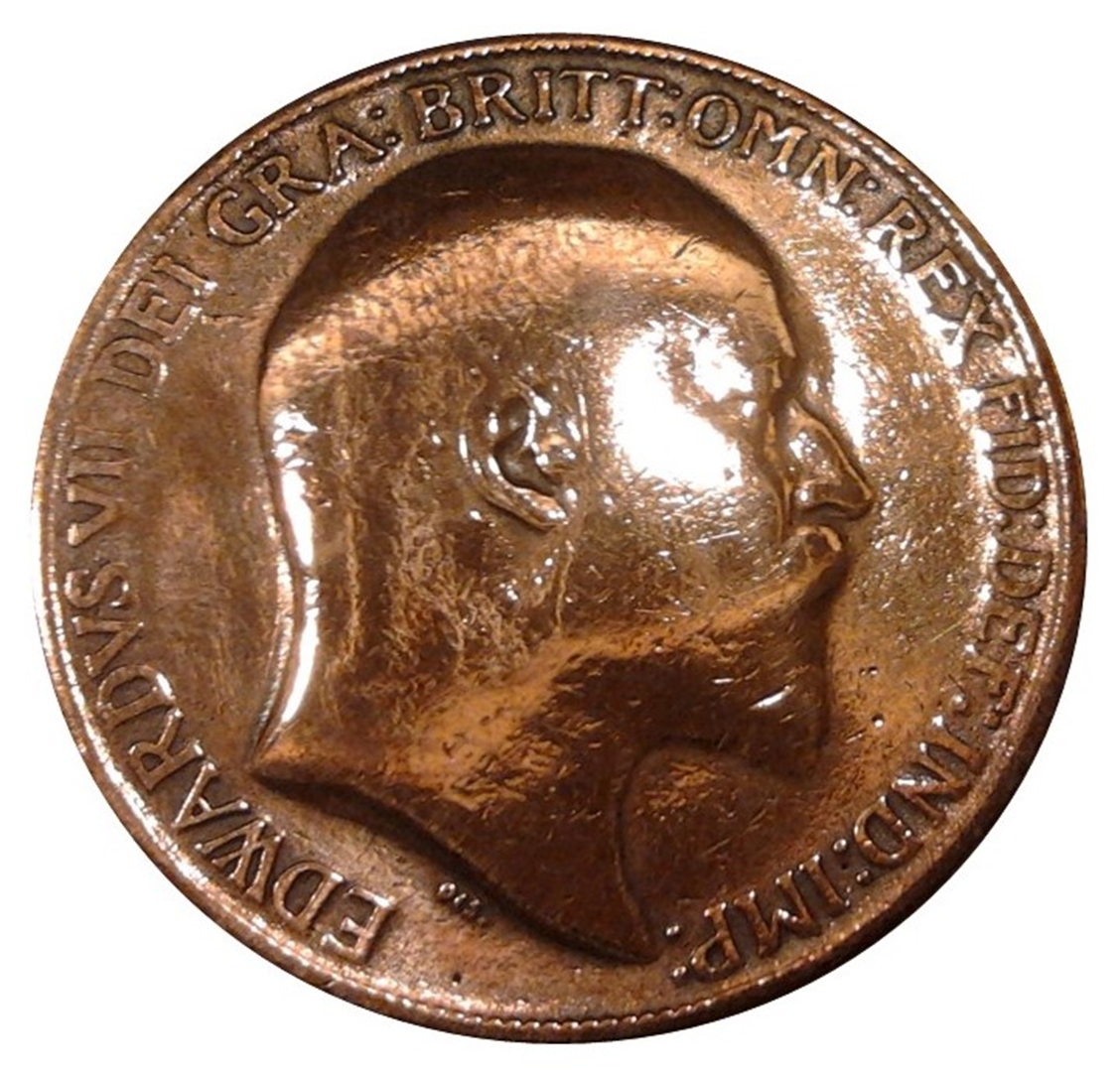 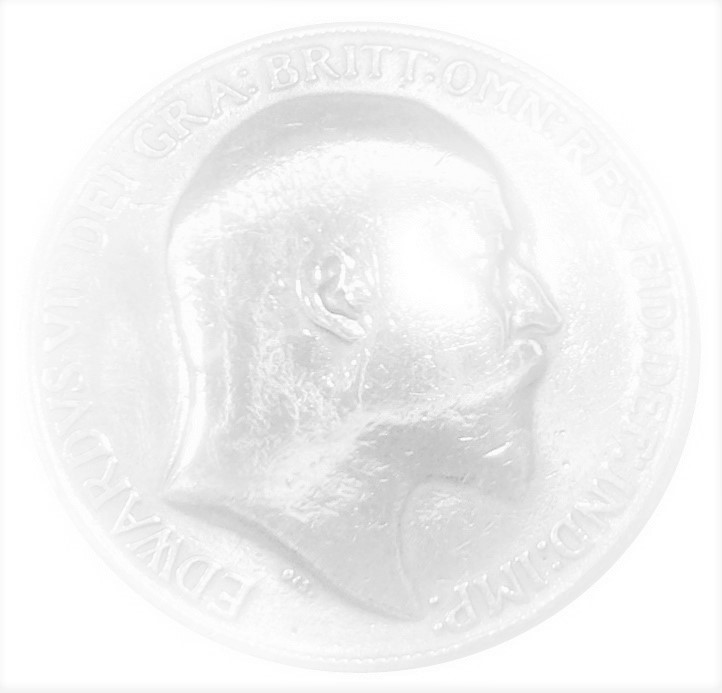 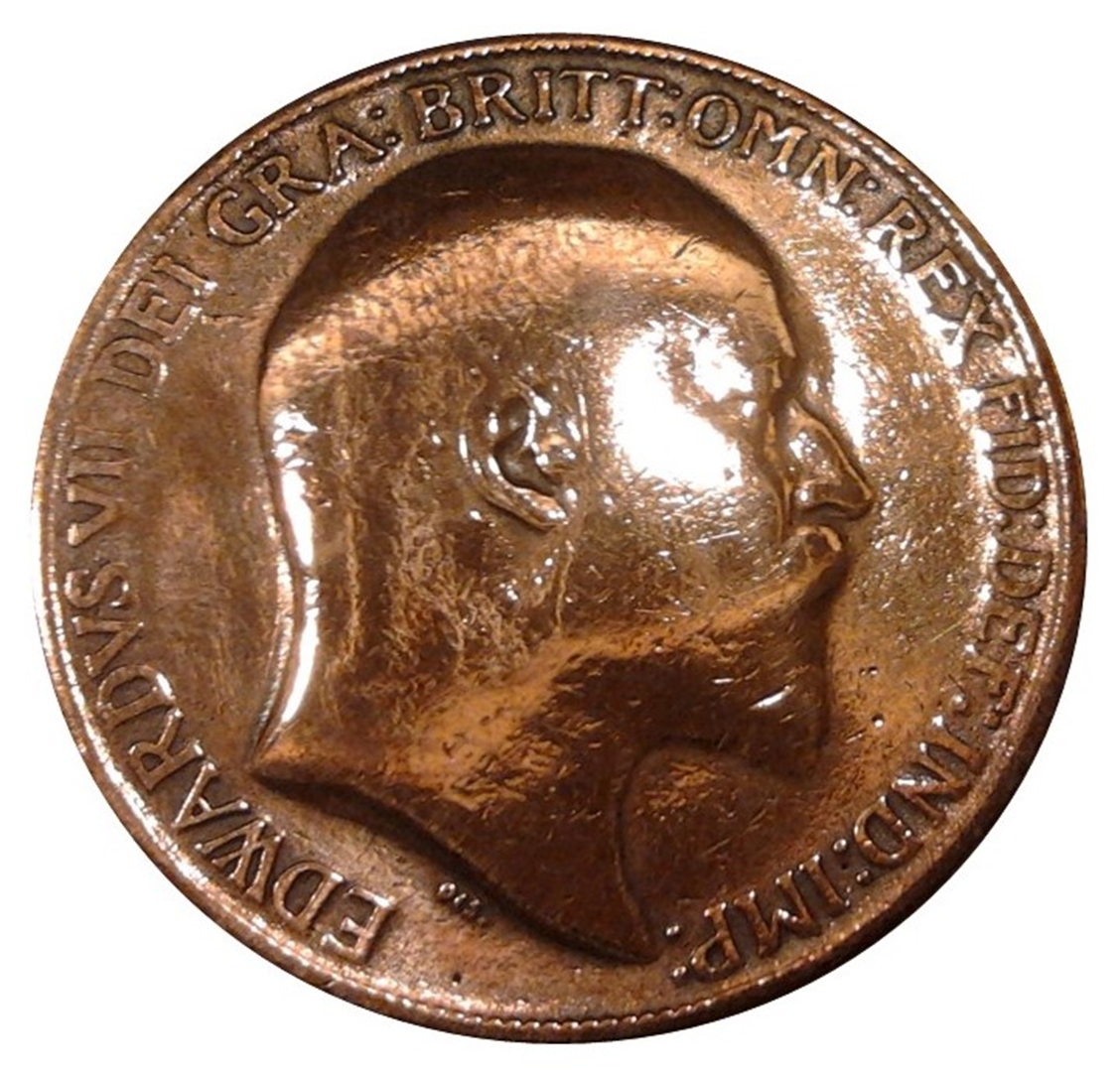 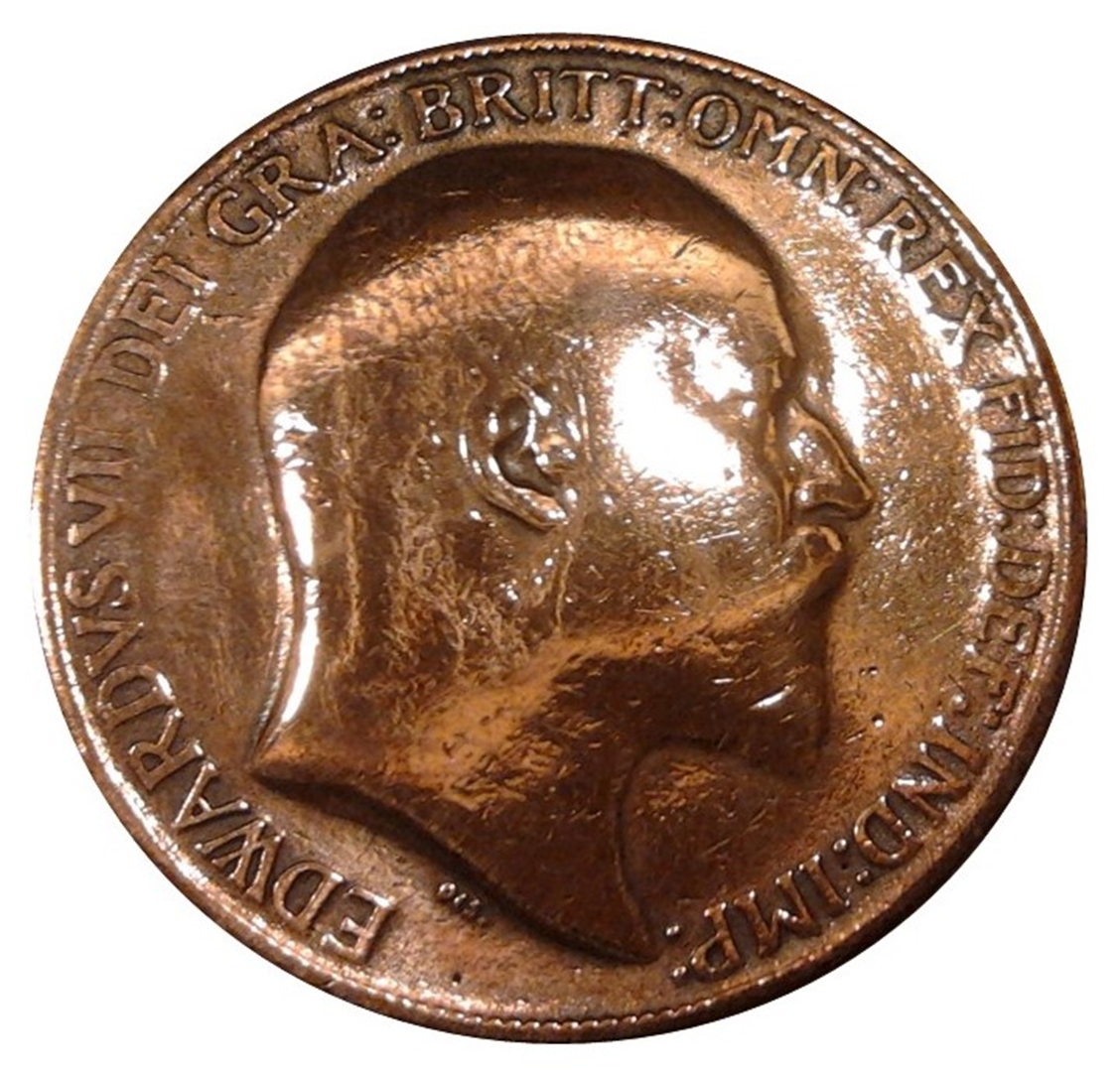 seventeen
twelve
two
seven
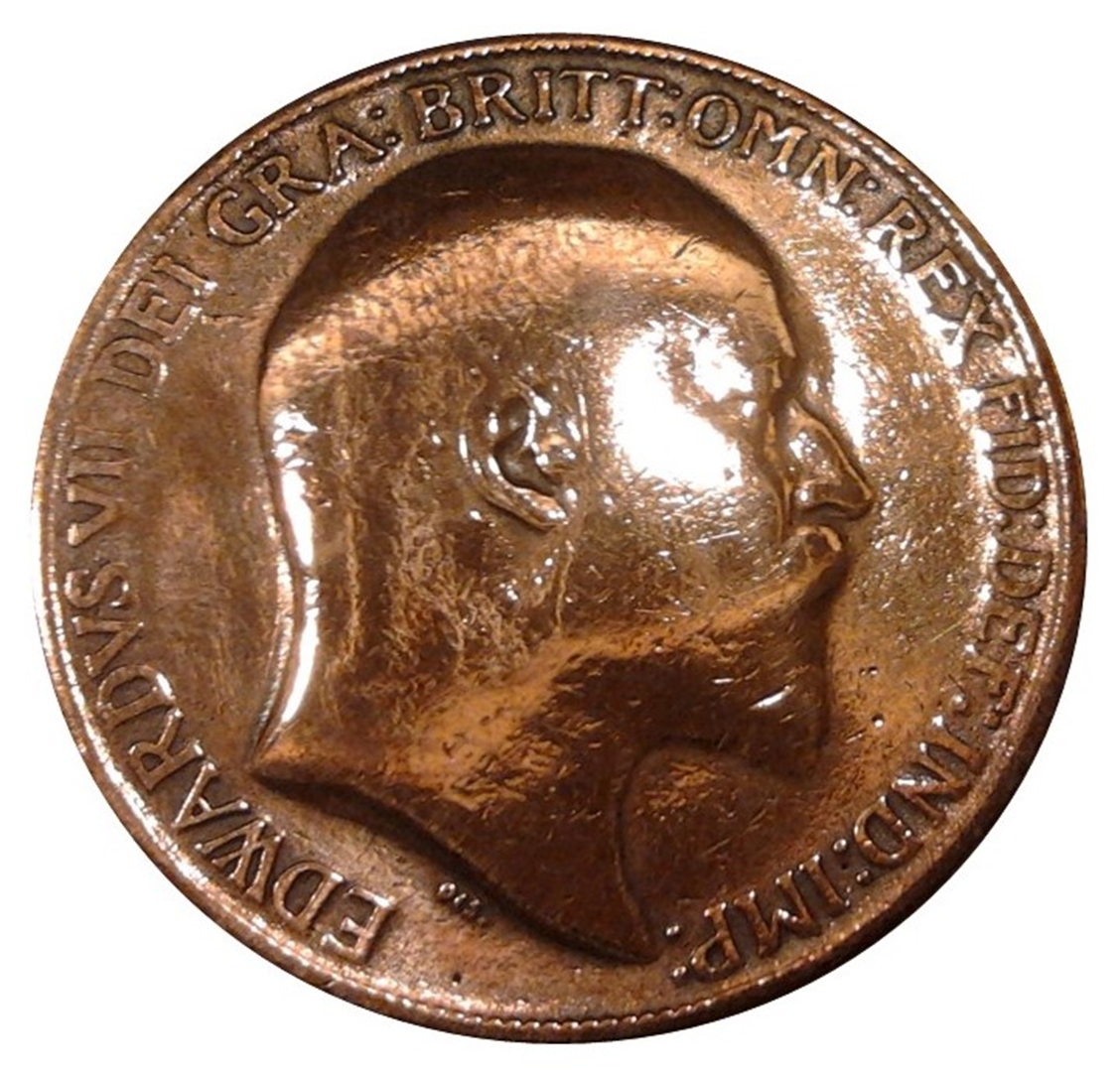 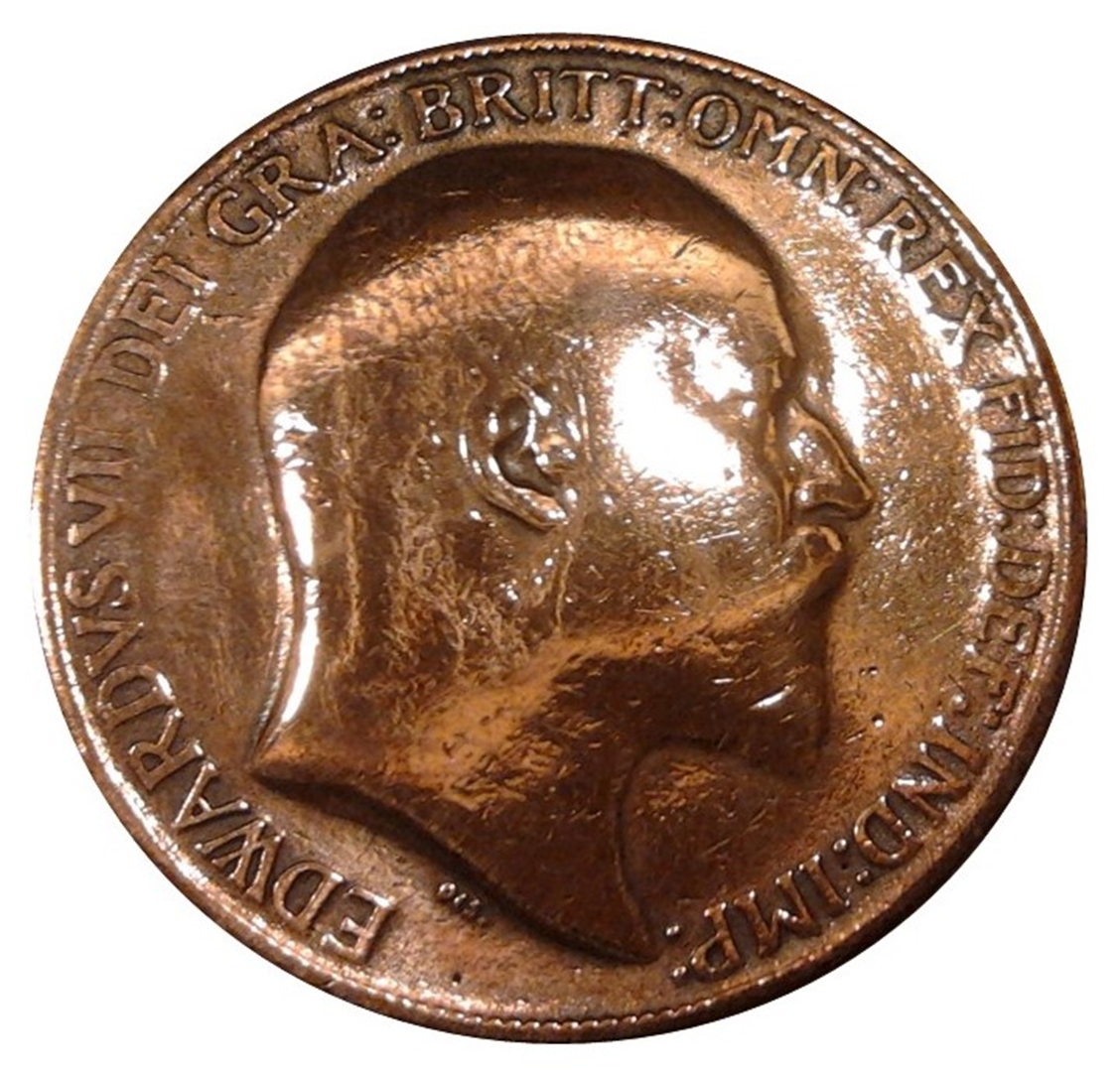 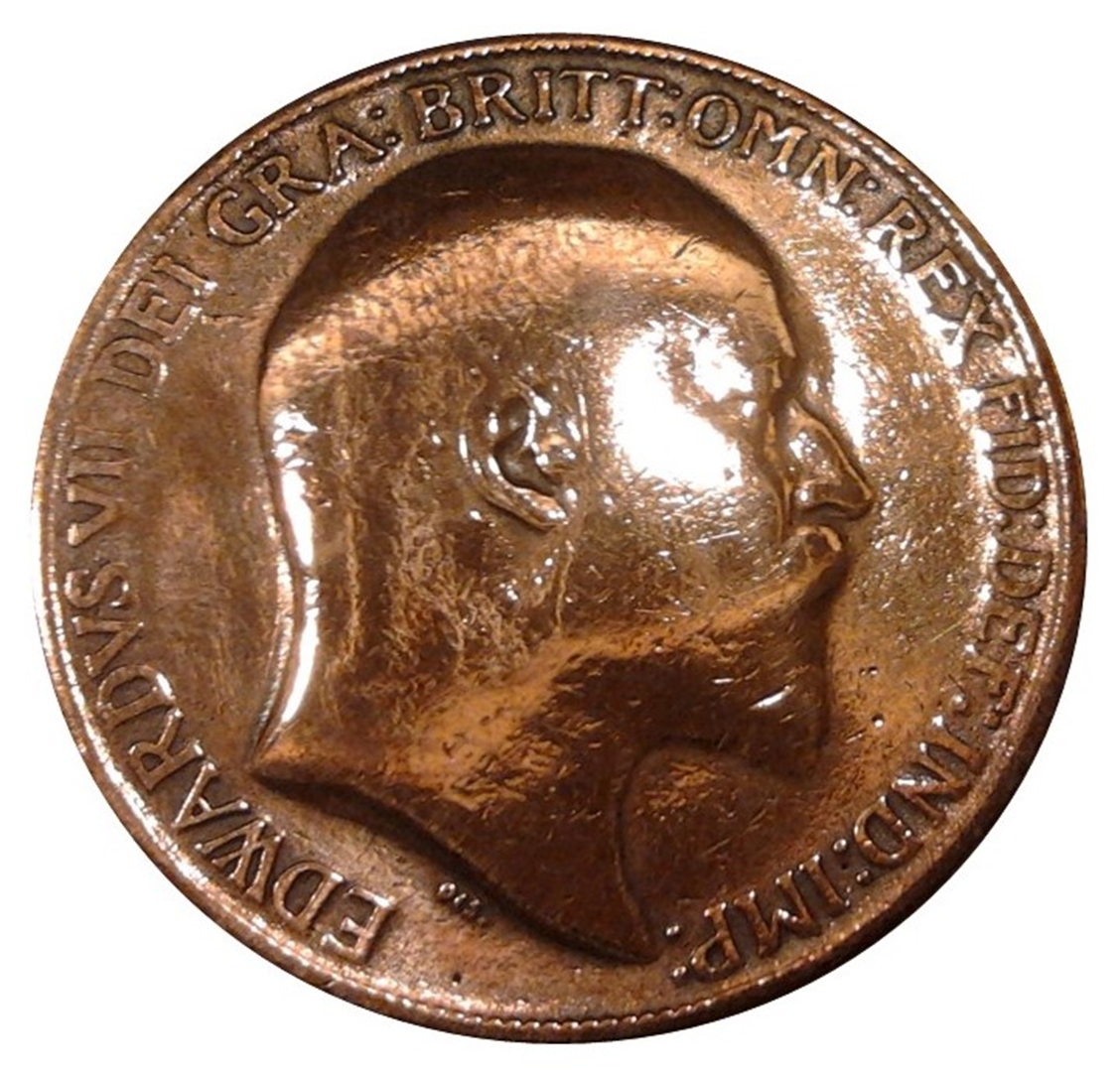 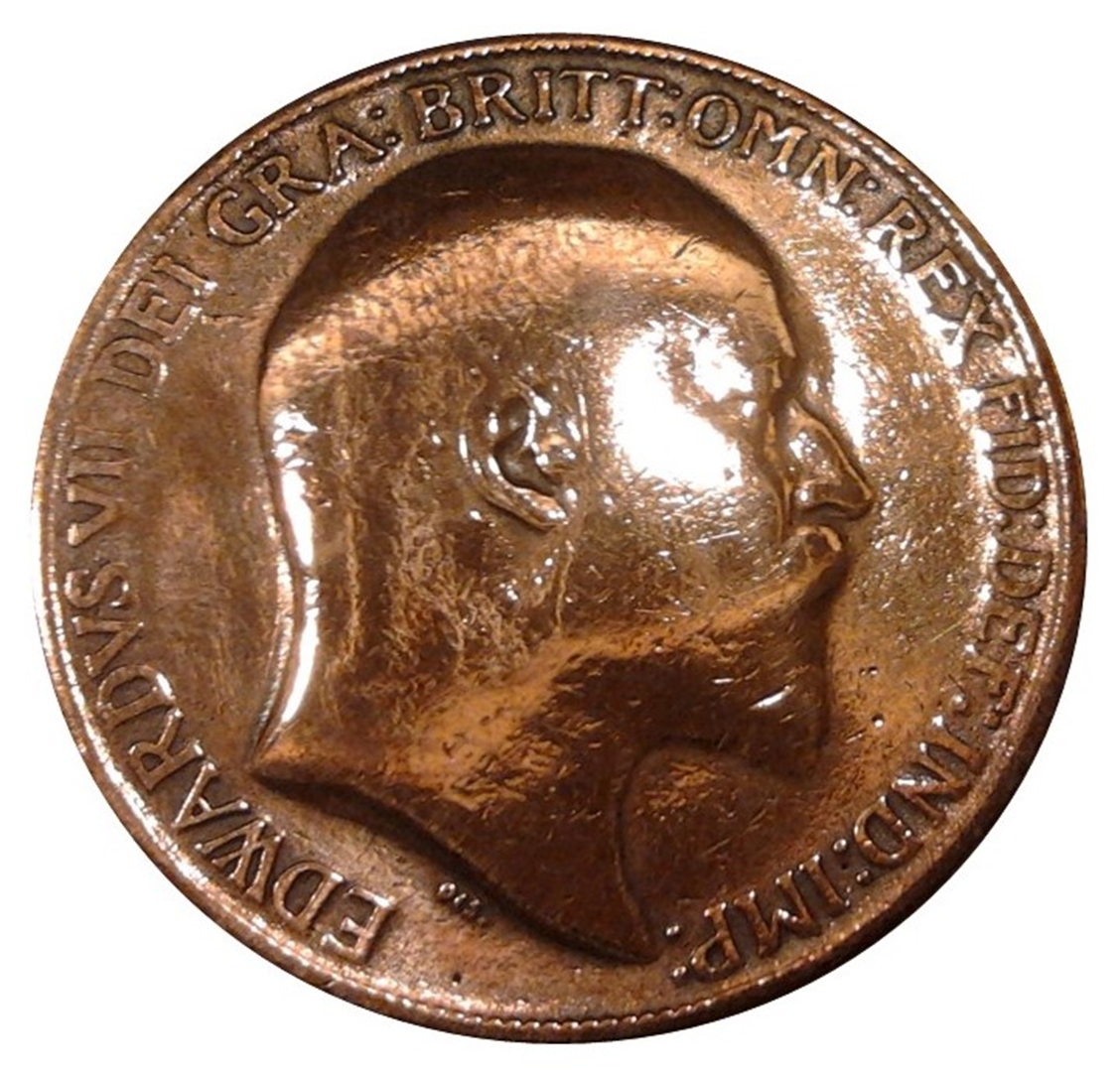 sixteen
six
eleven
one
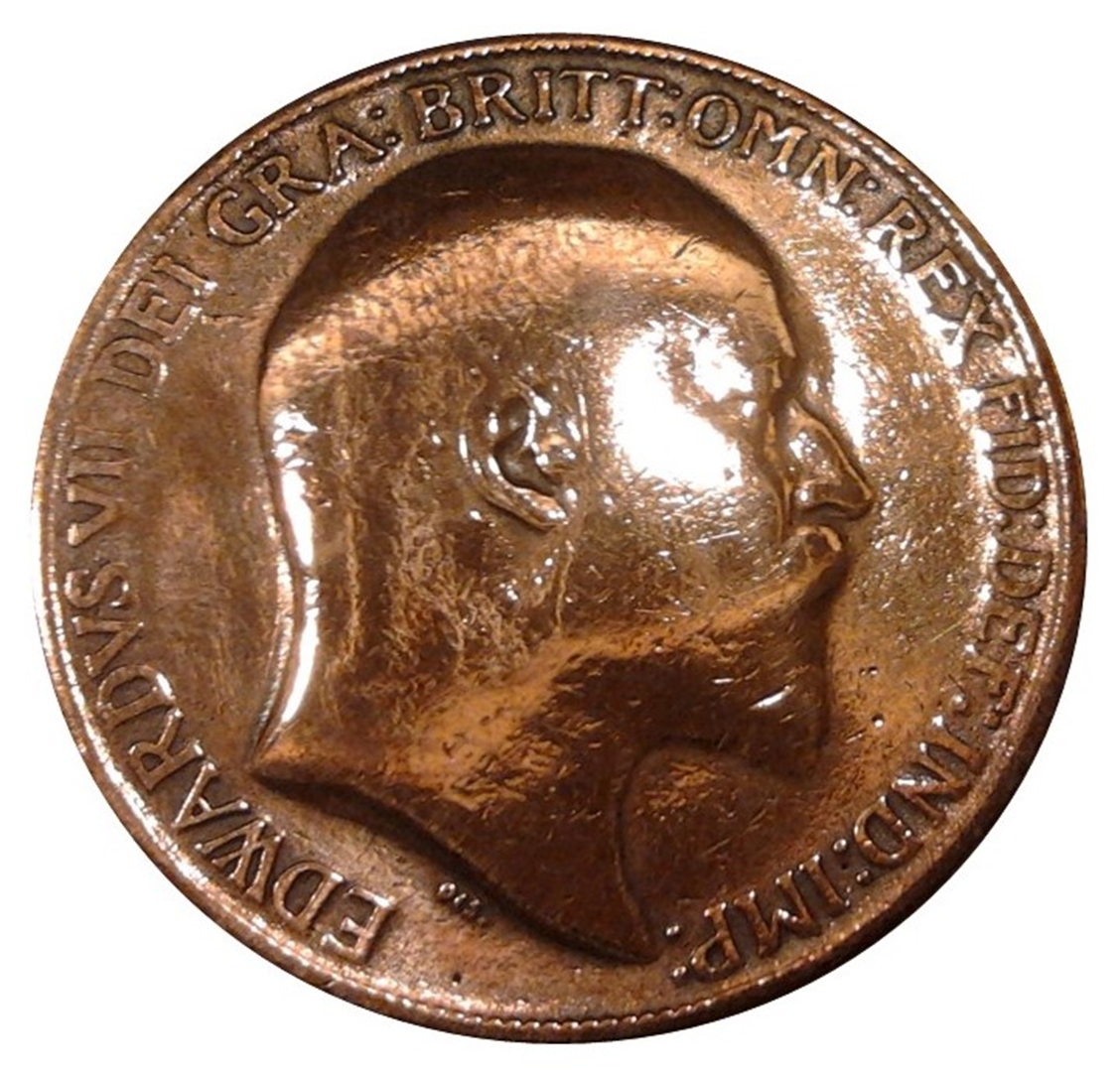 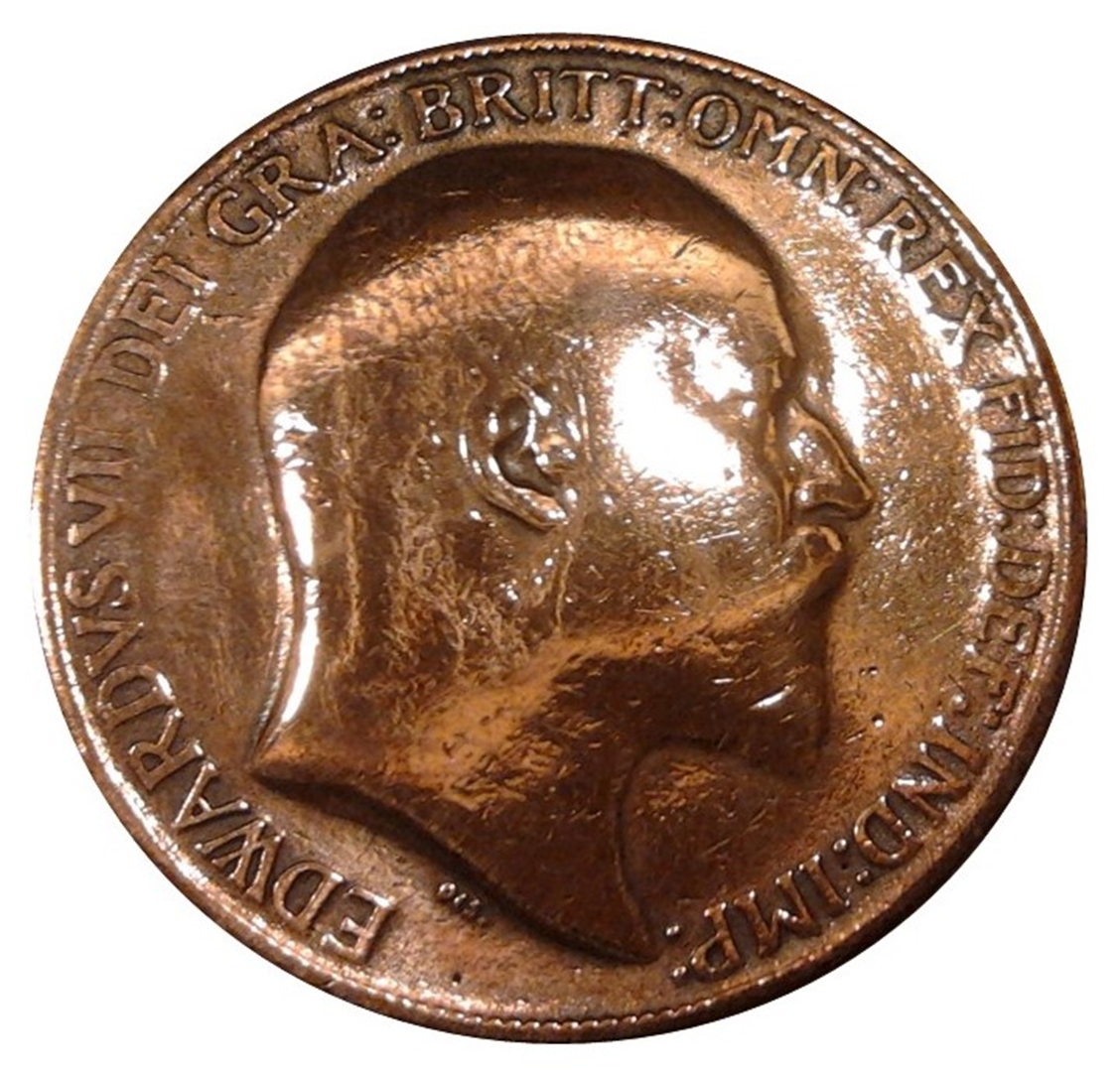 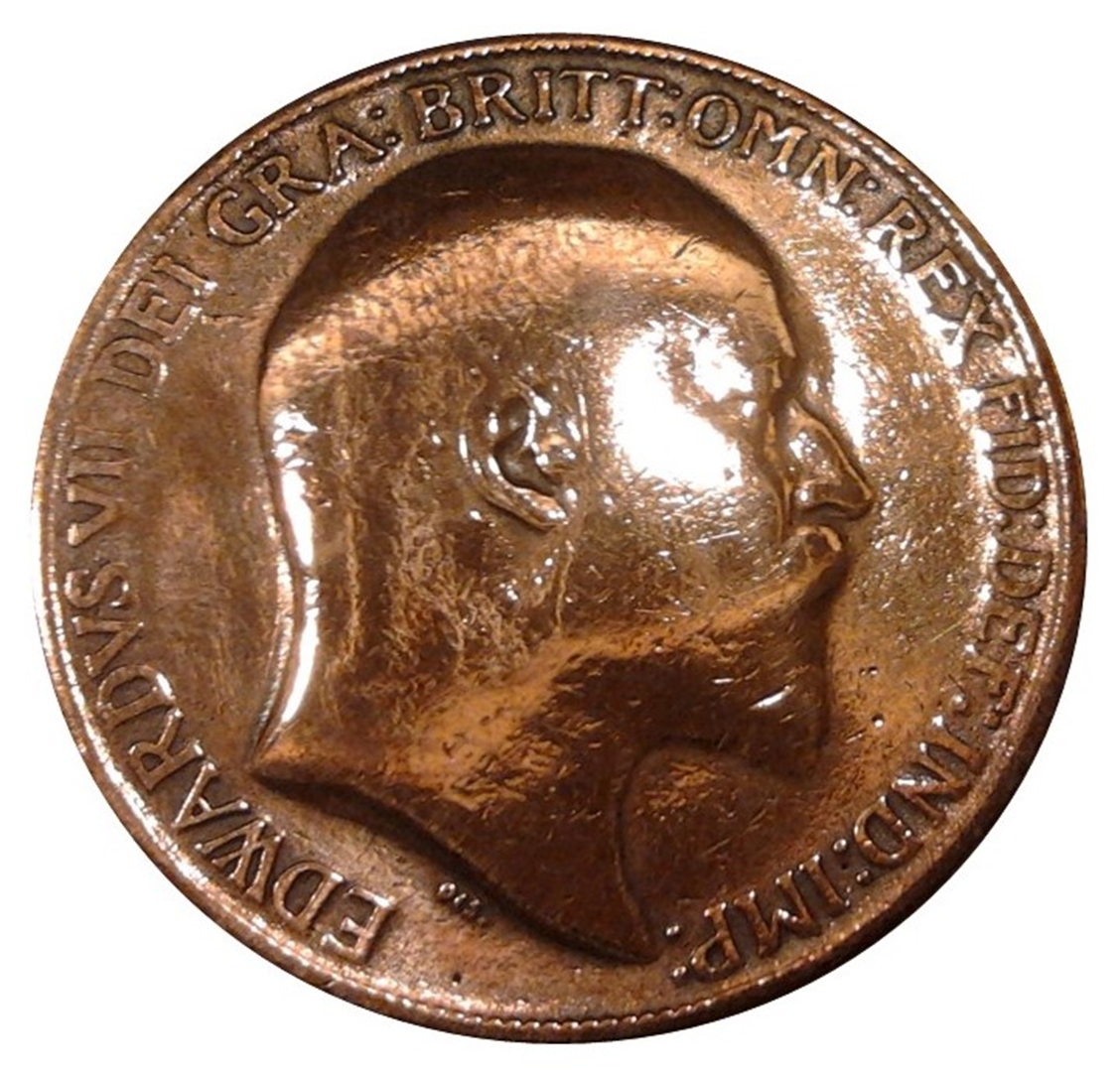 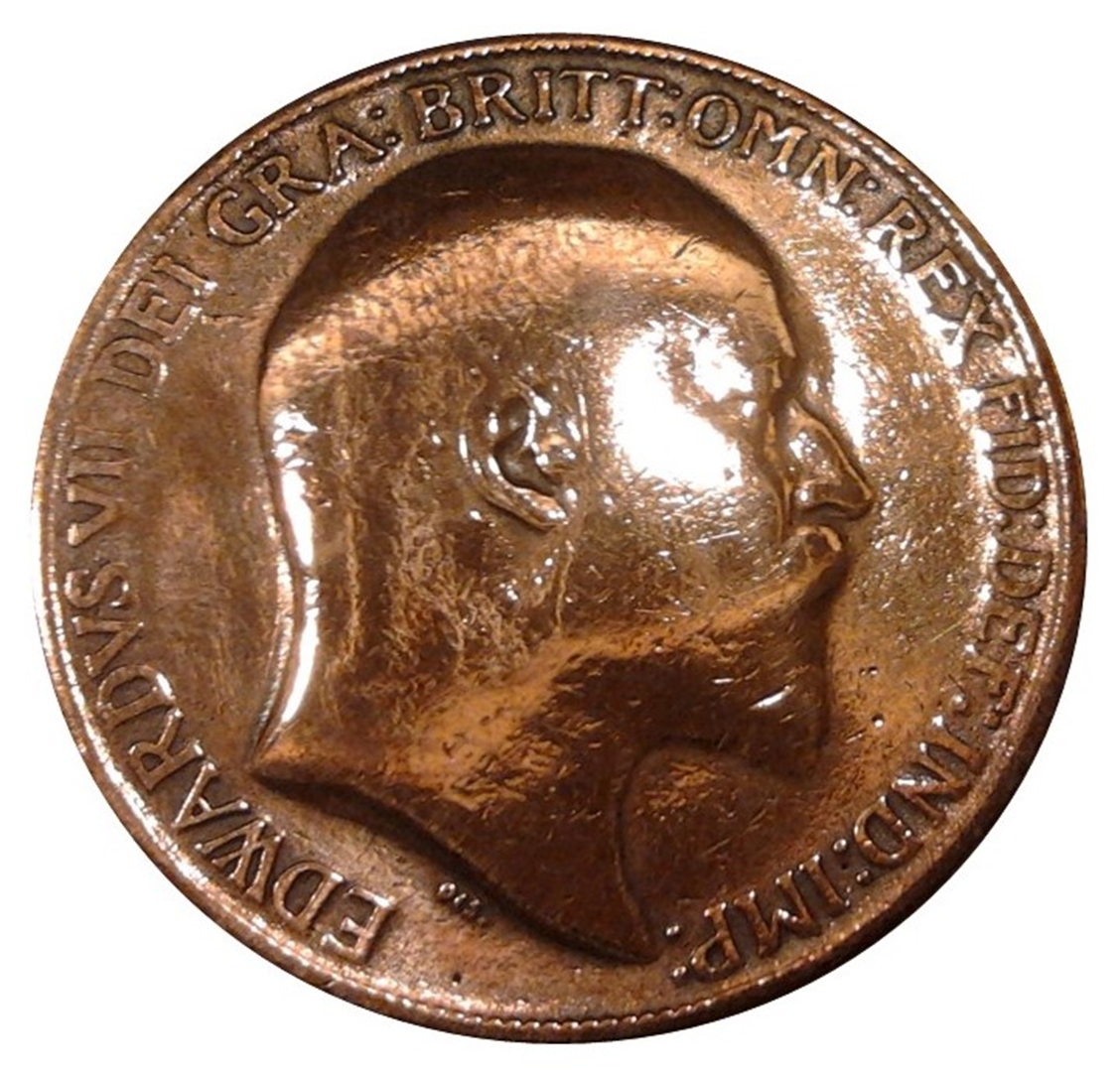 ten
twenty
fifteen
five
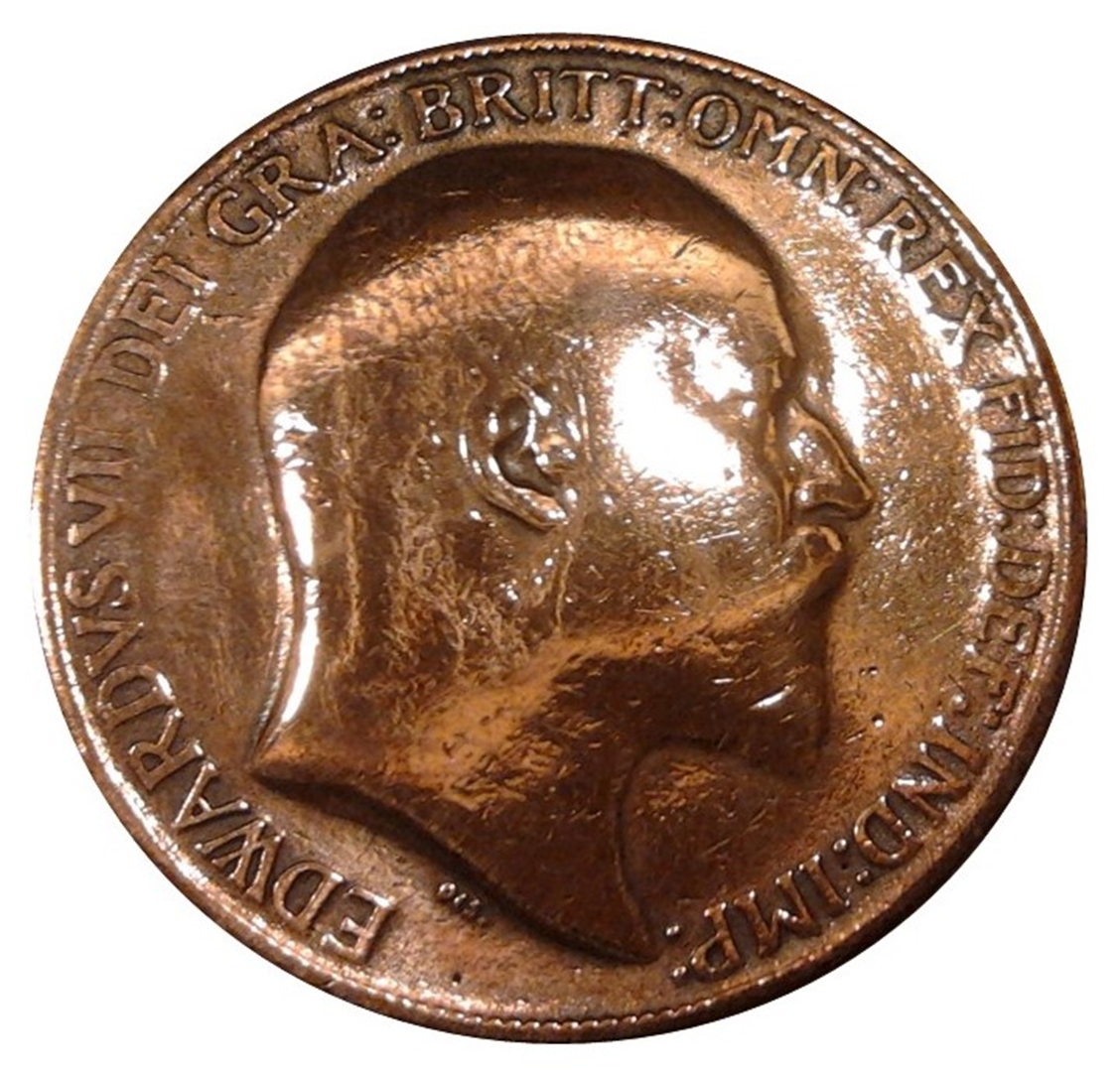 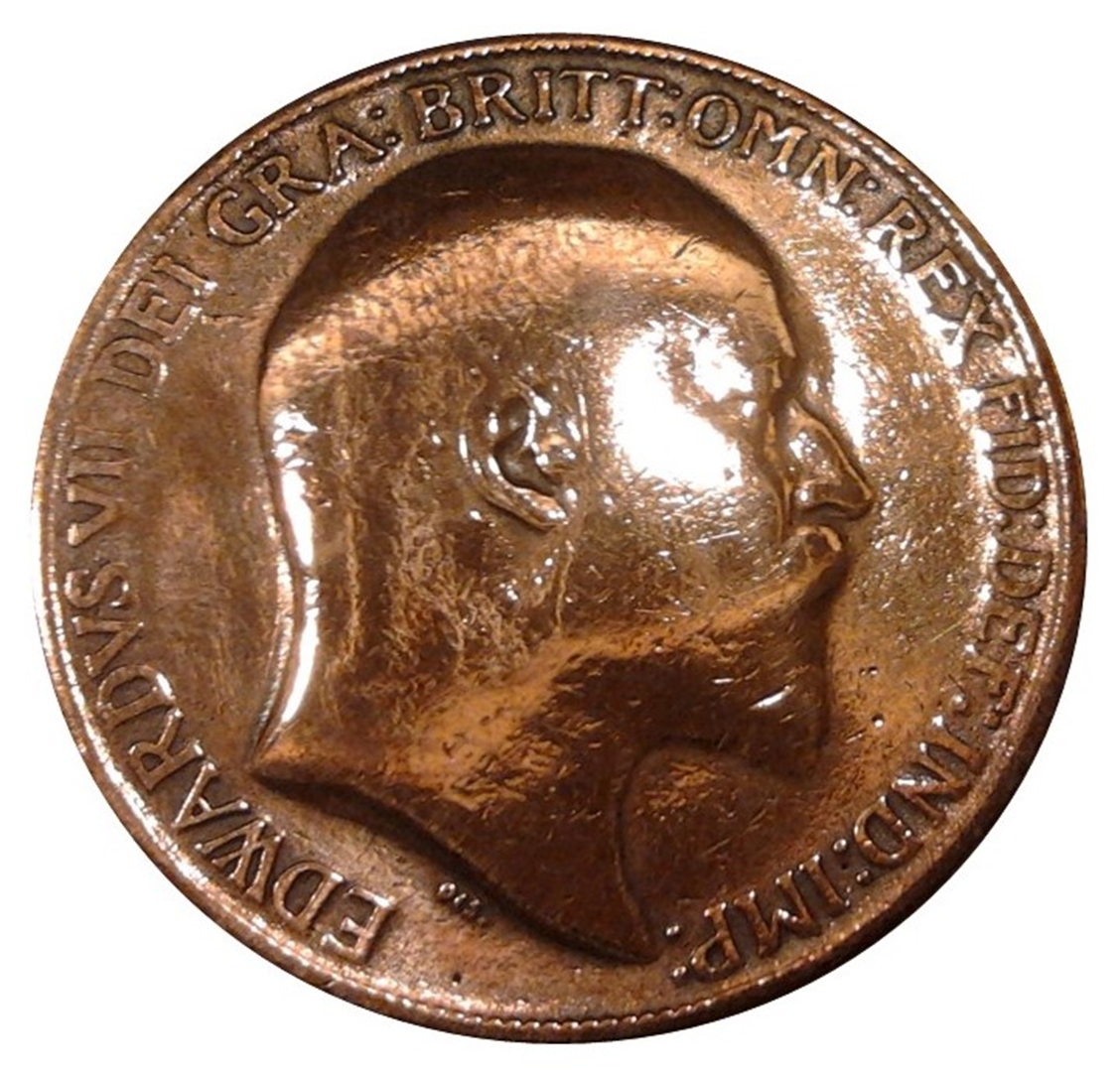 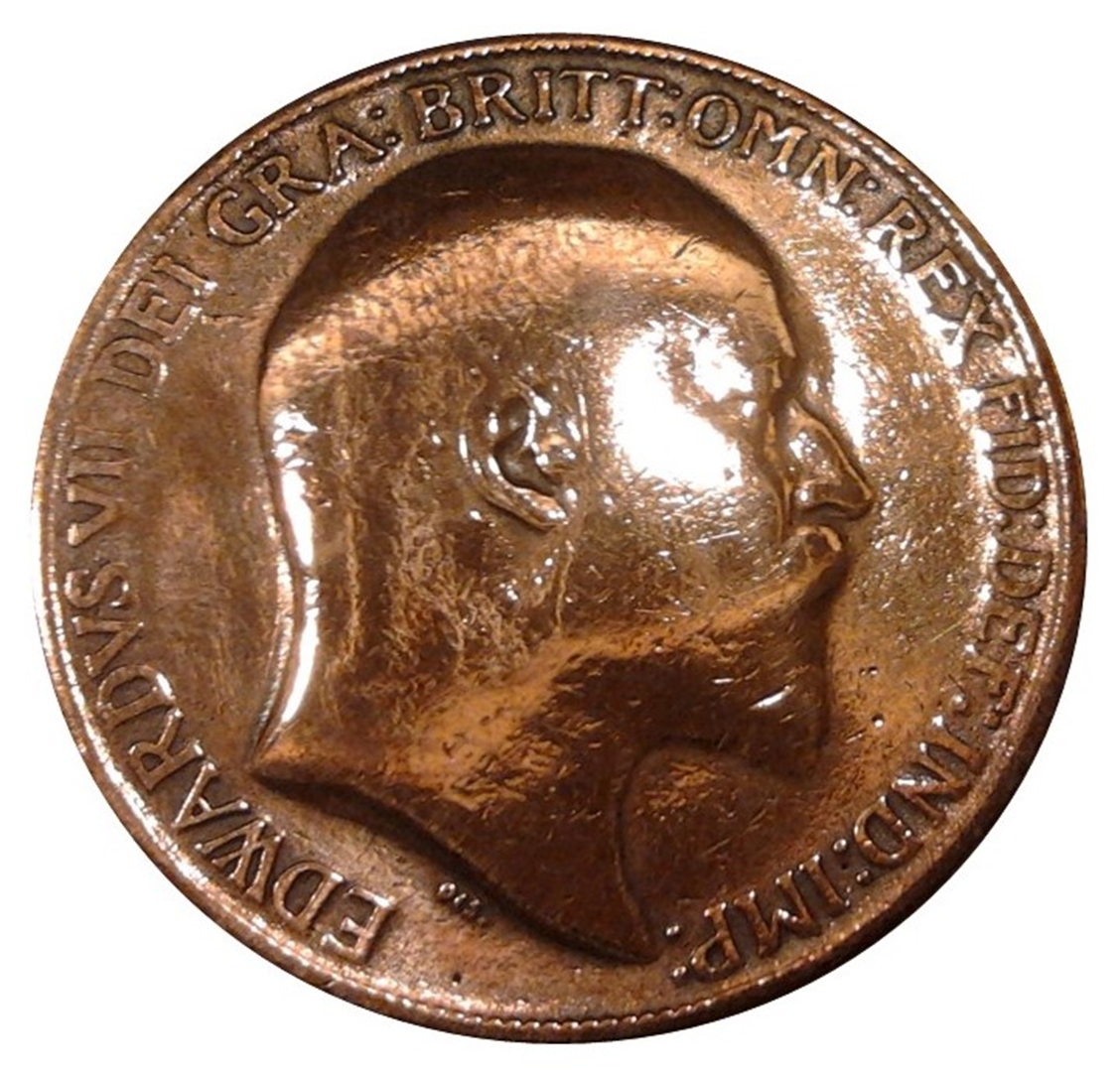 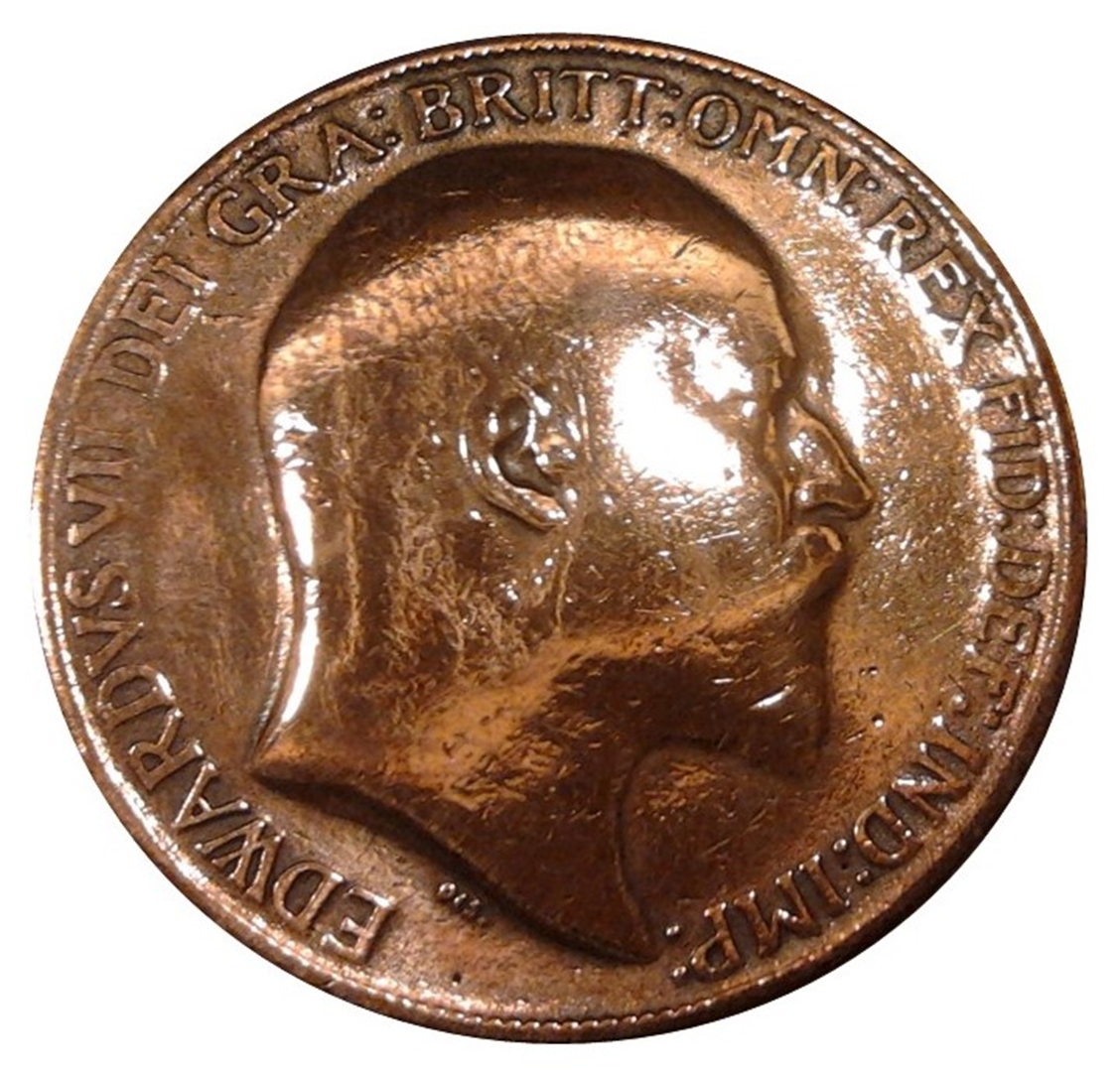 nineteen
nine
fourteen
four
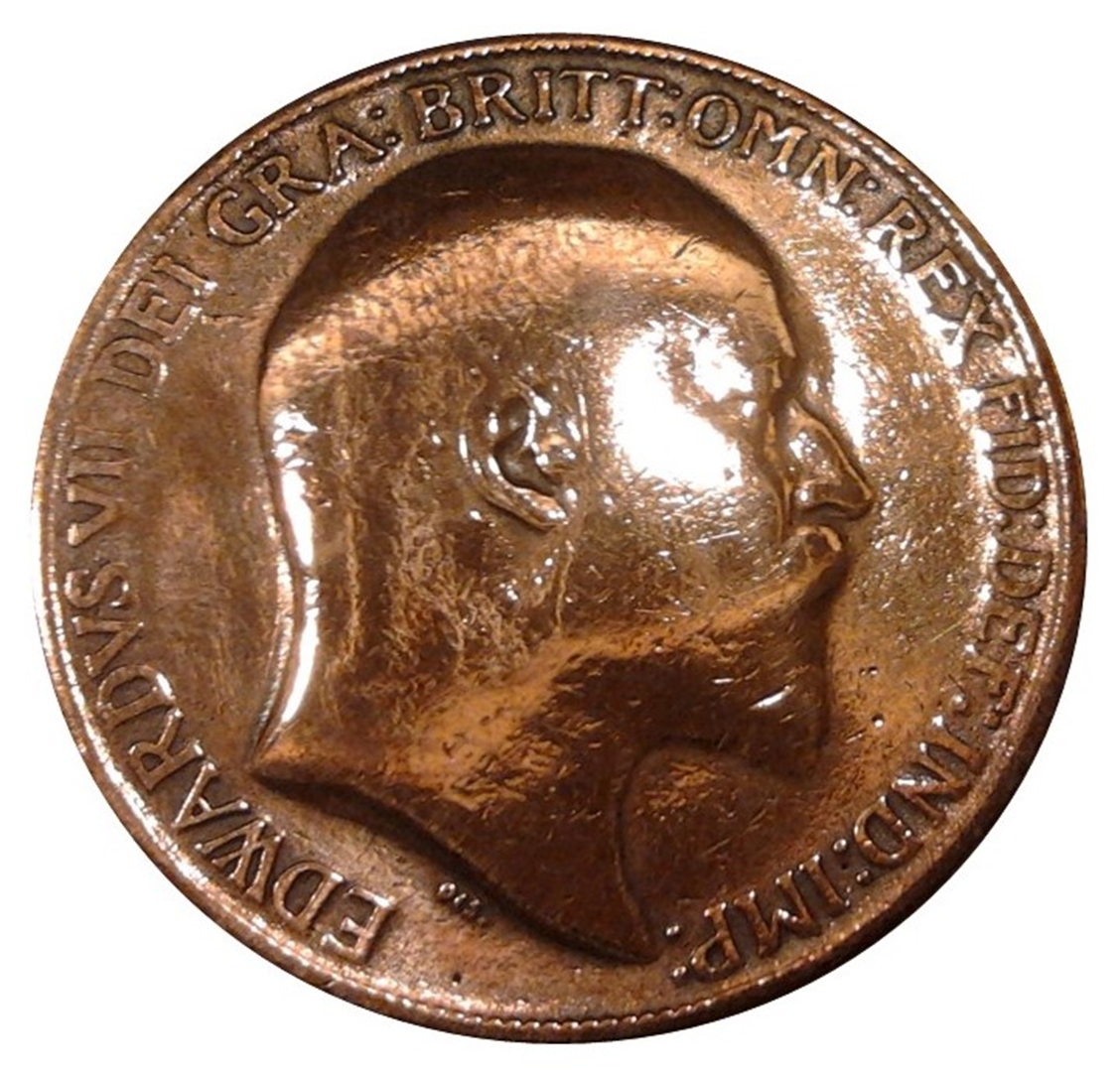 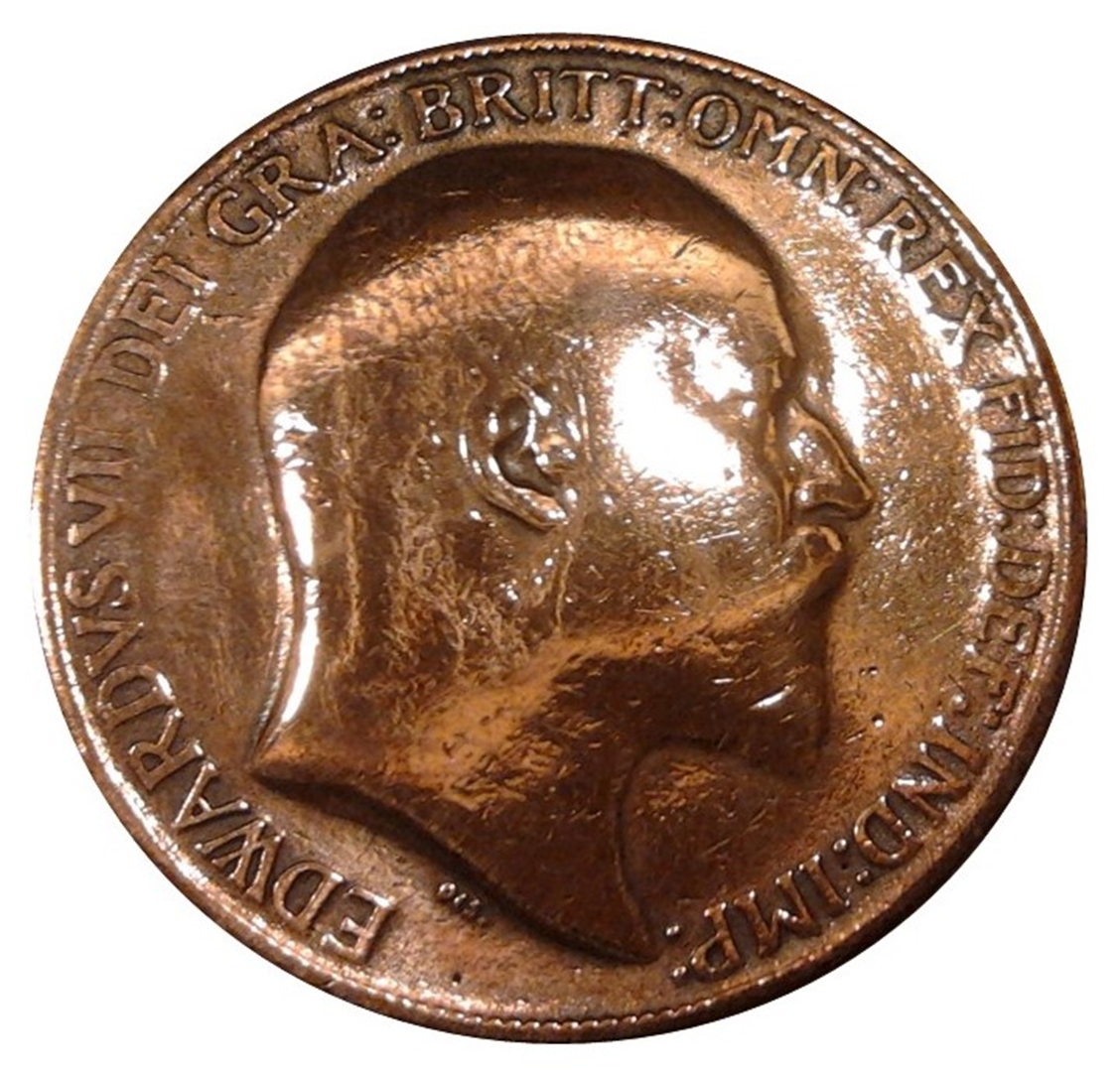 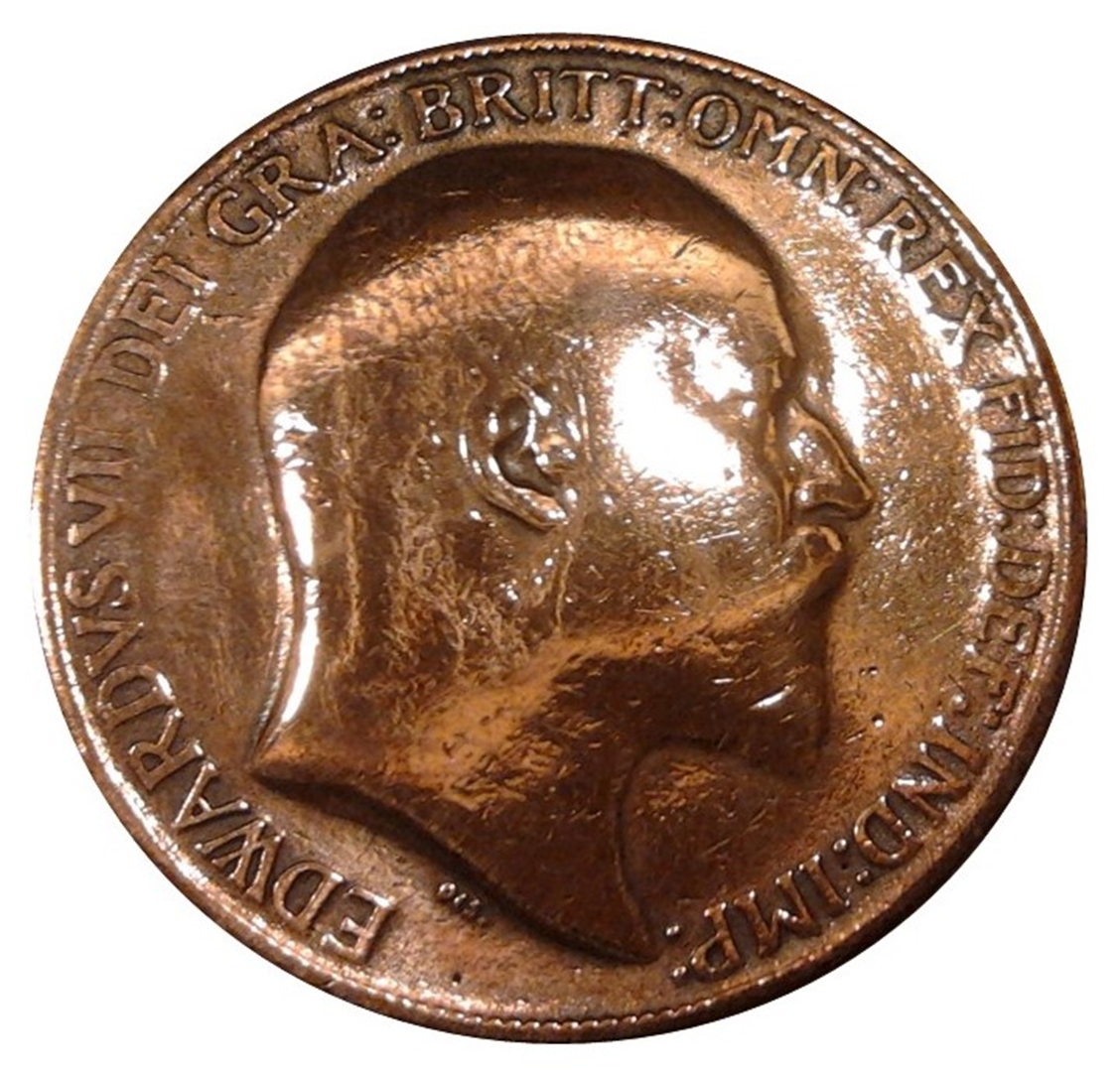 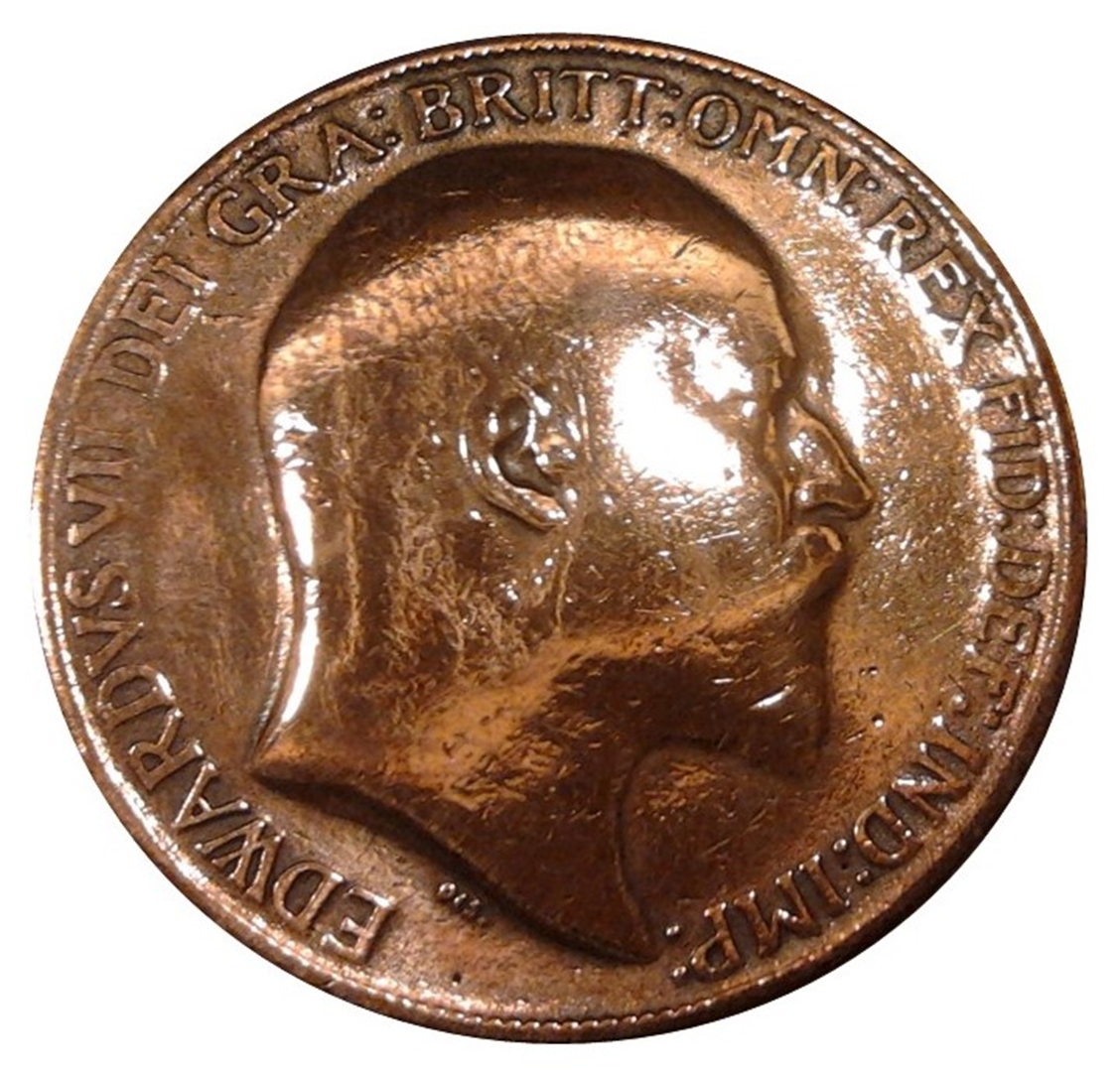 thirteen
eight
eighteen
three
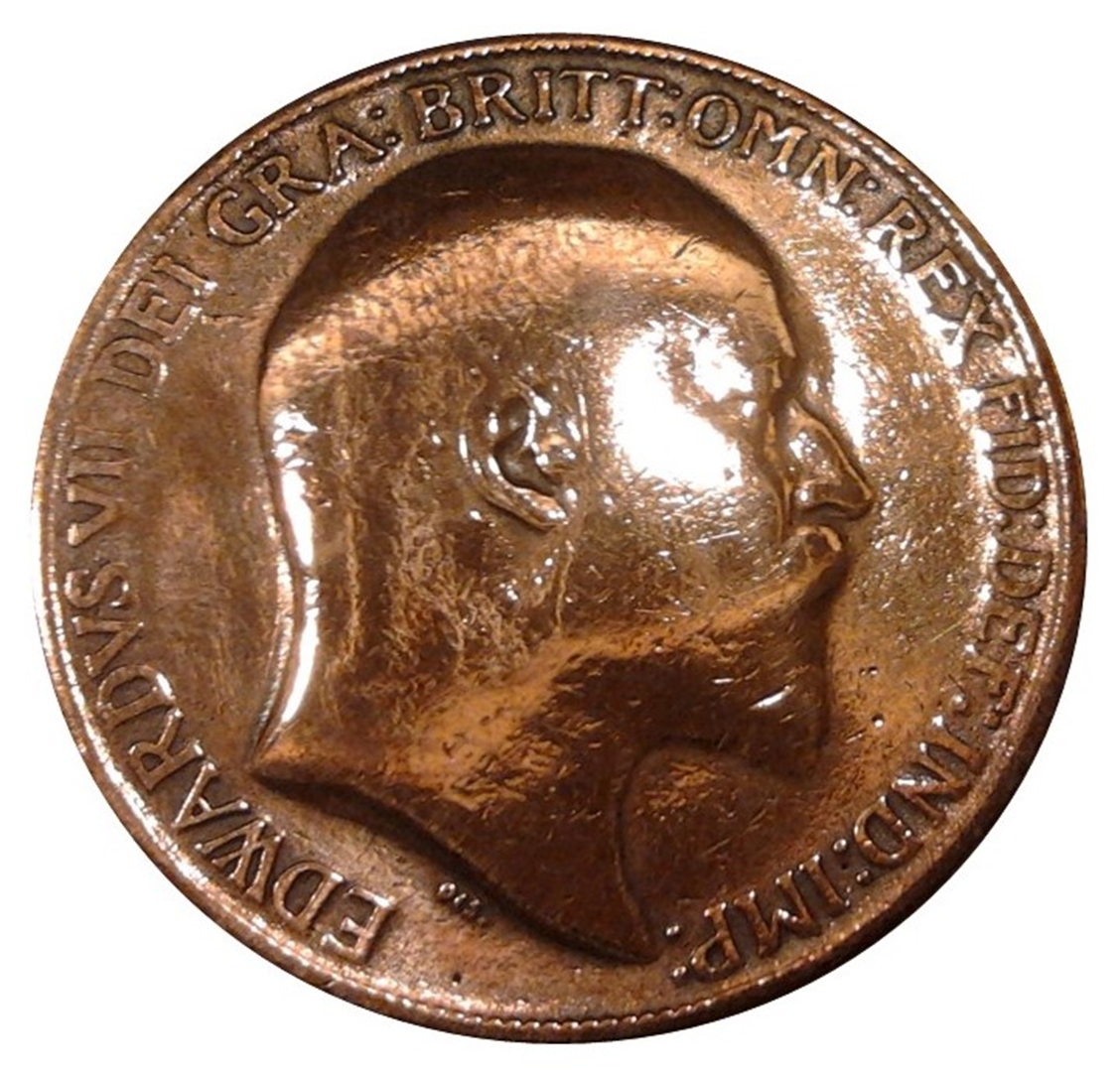 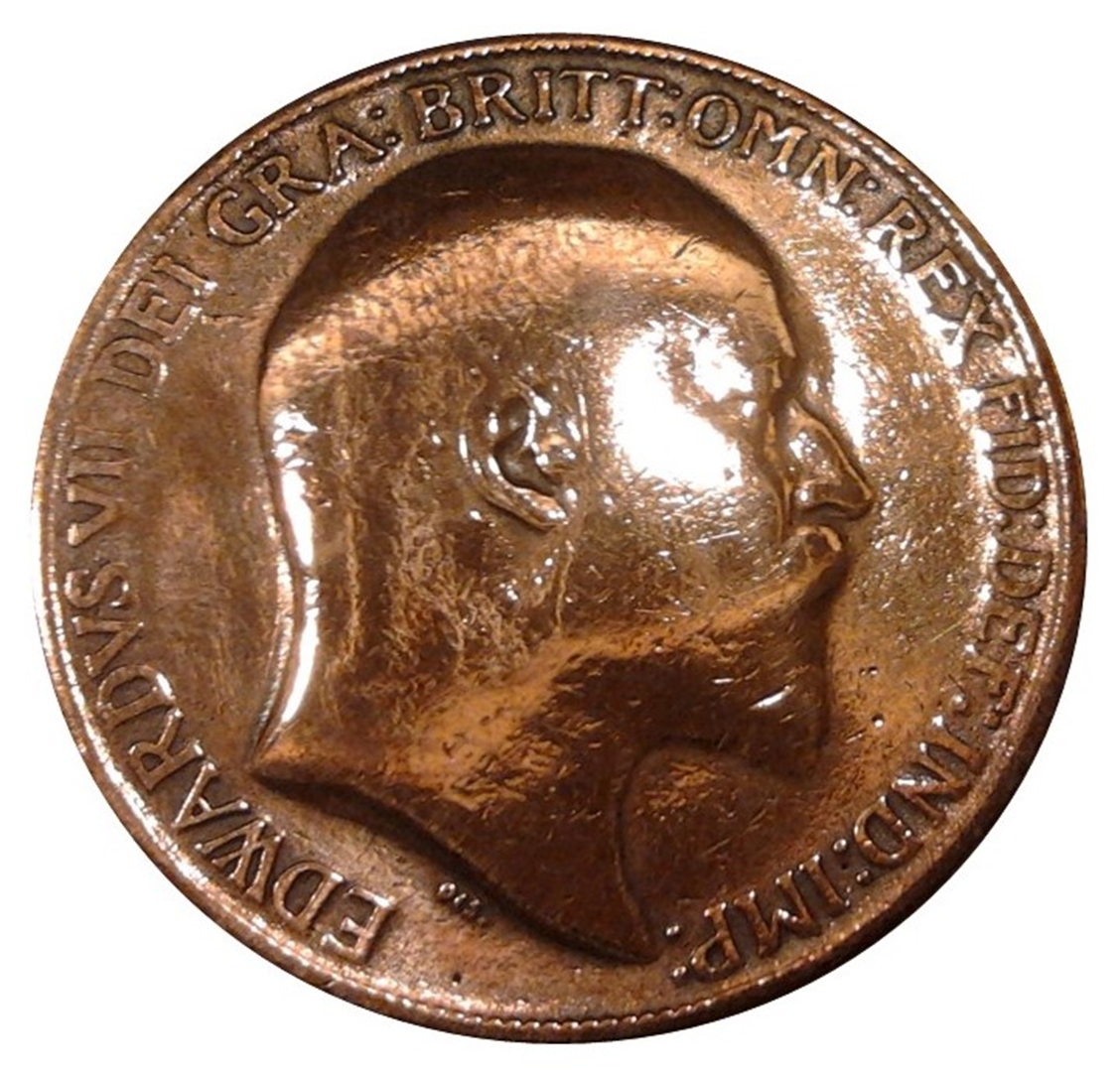 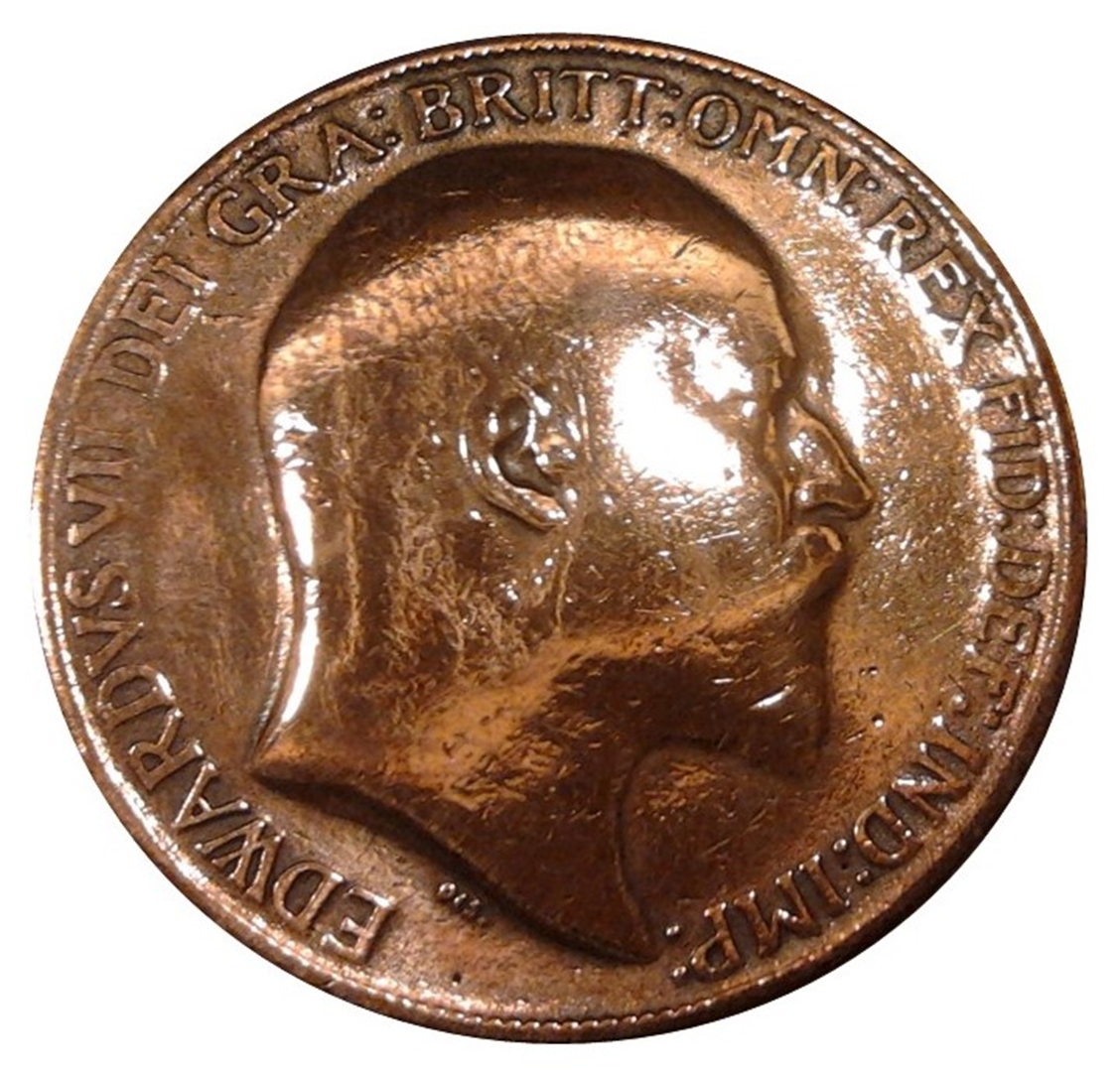 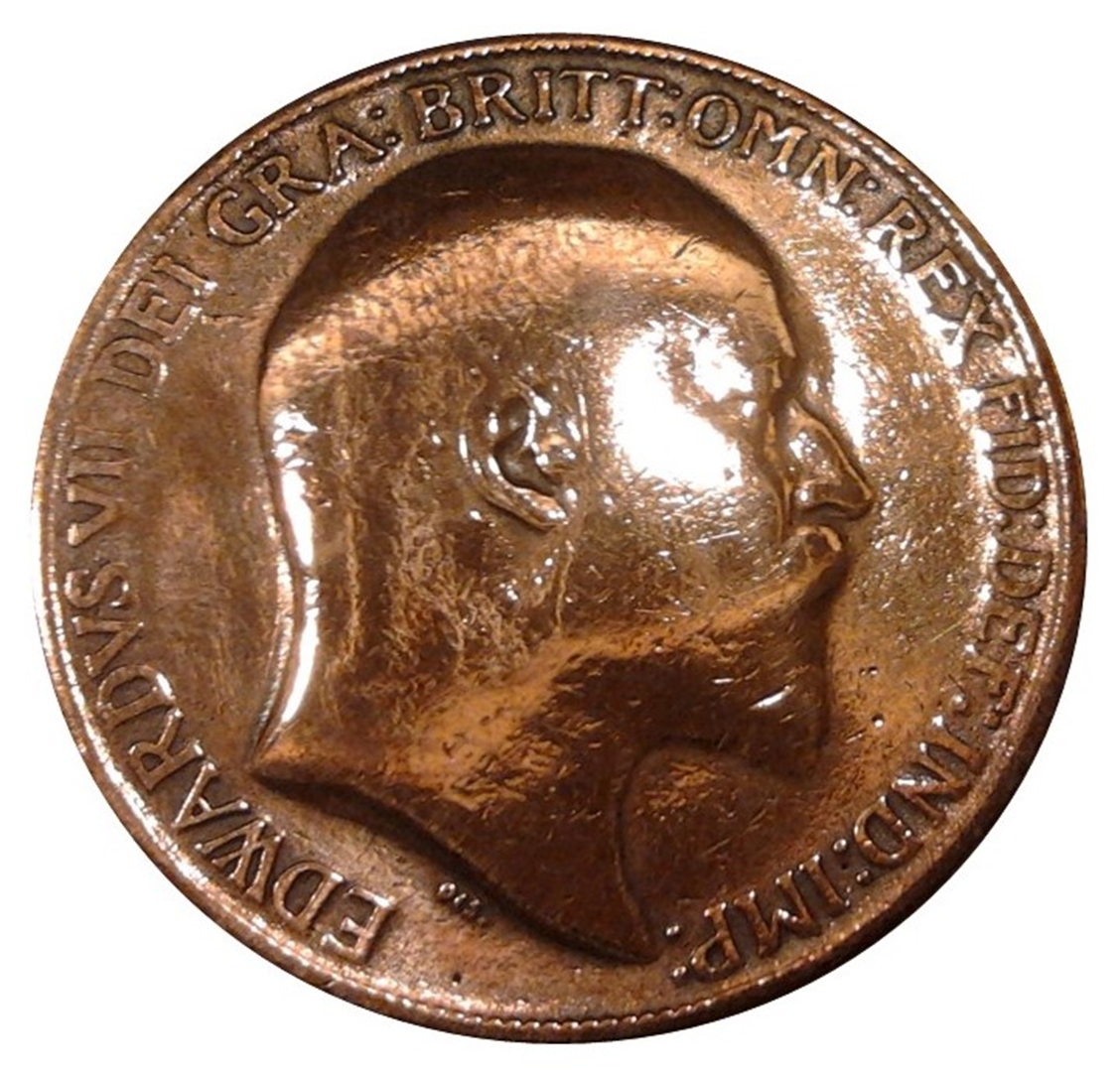 seventeen
seven
twelve
two
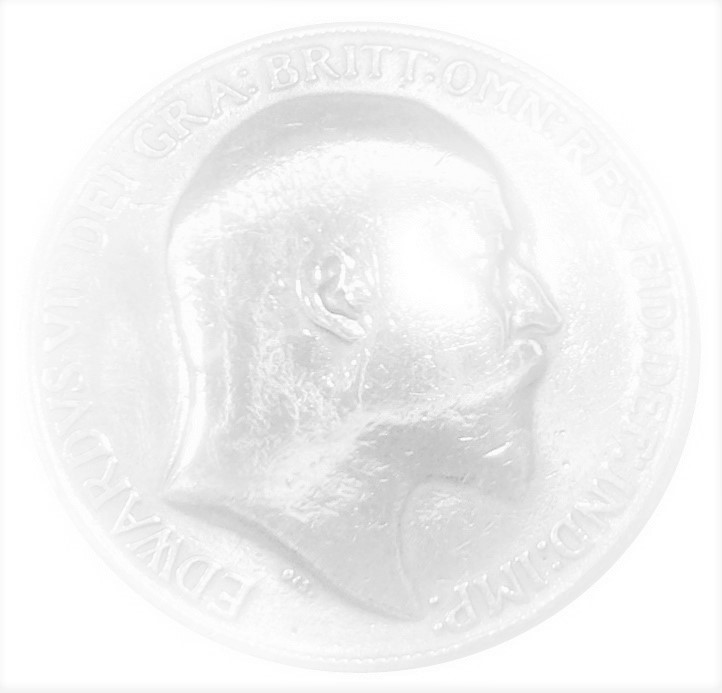 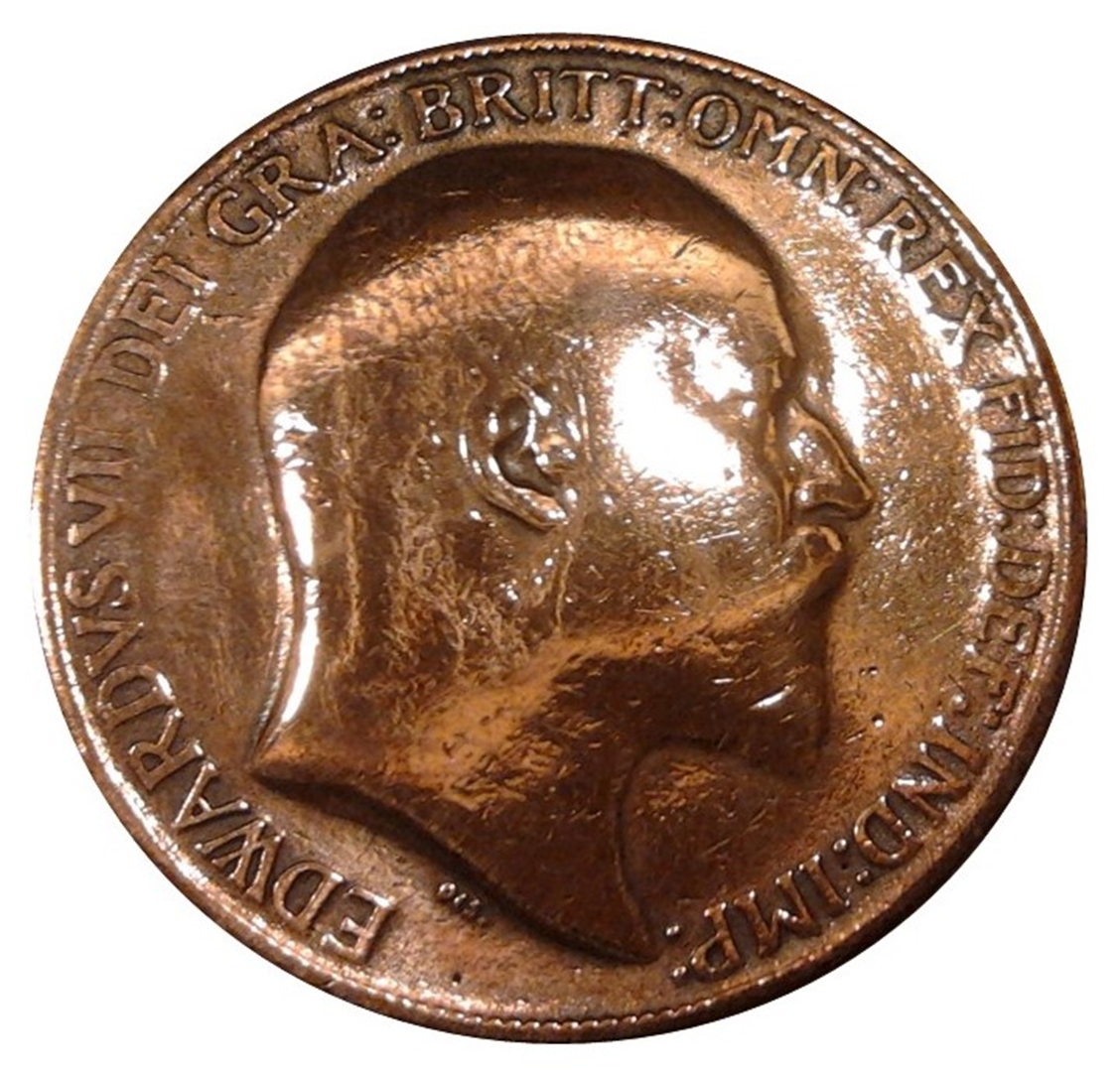 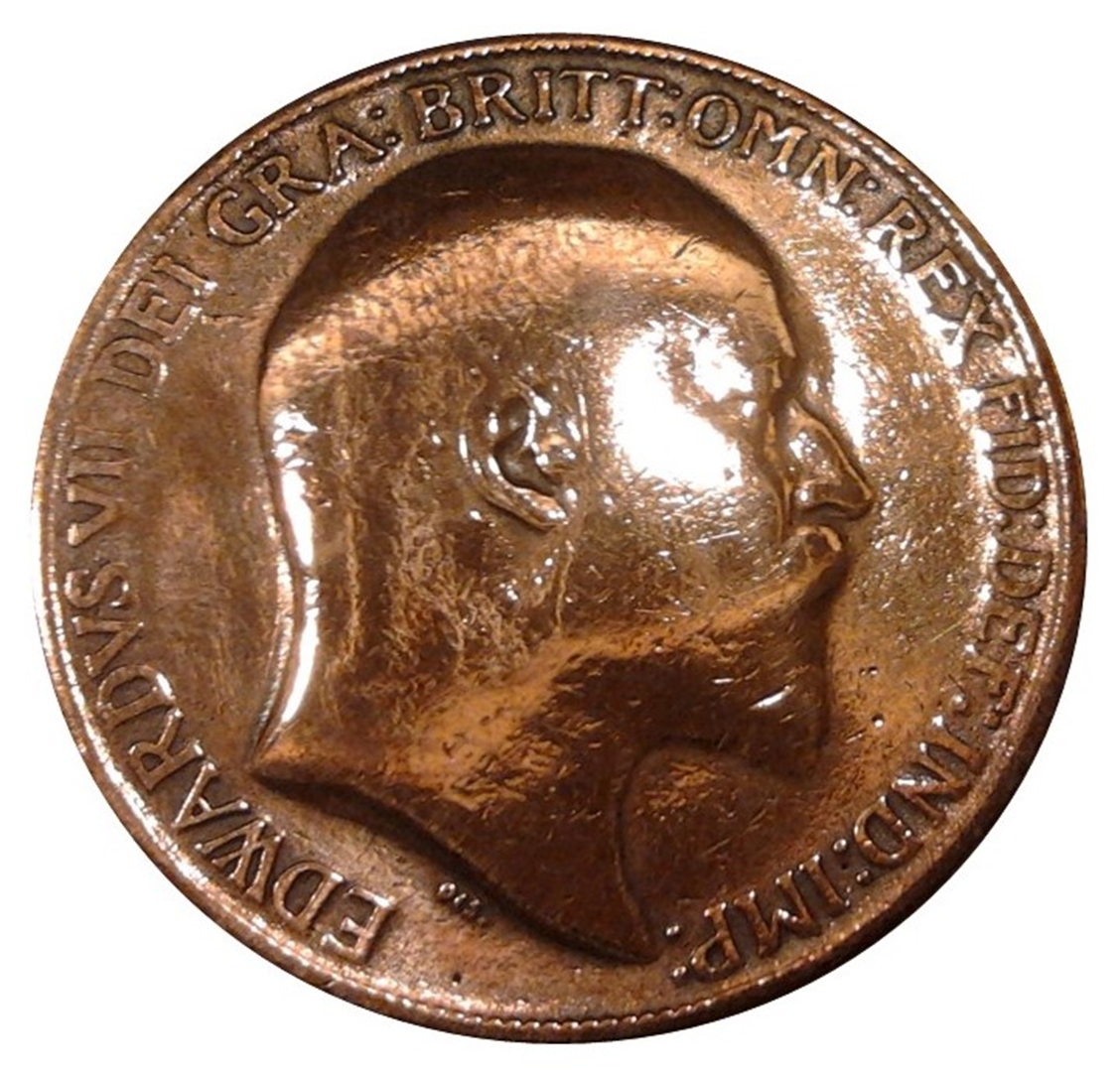 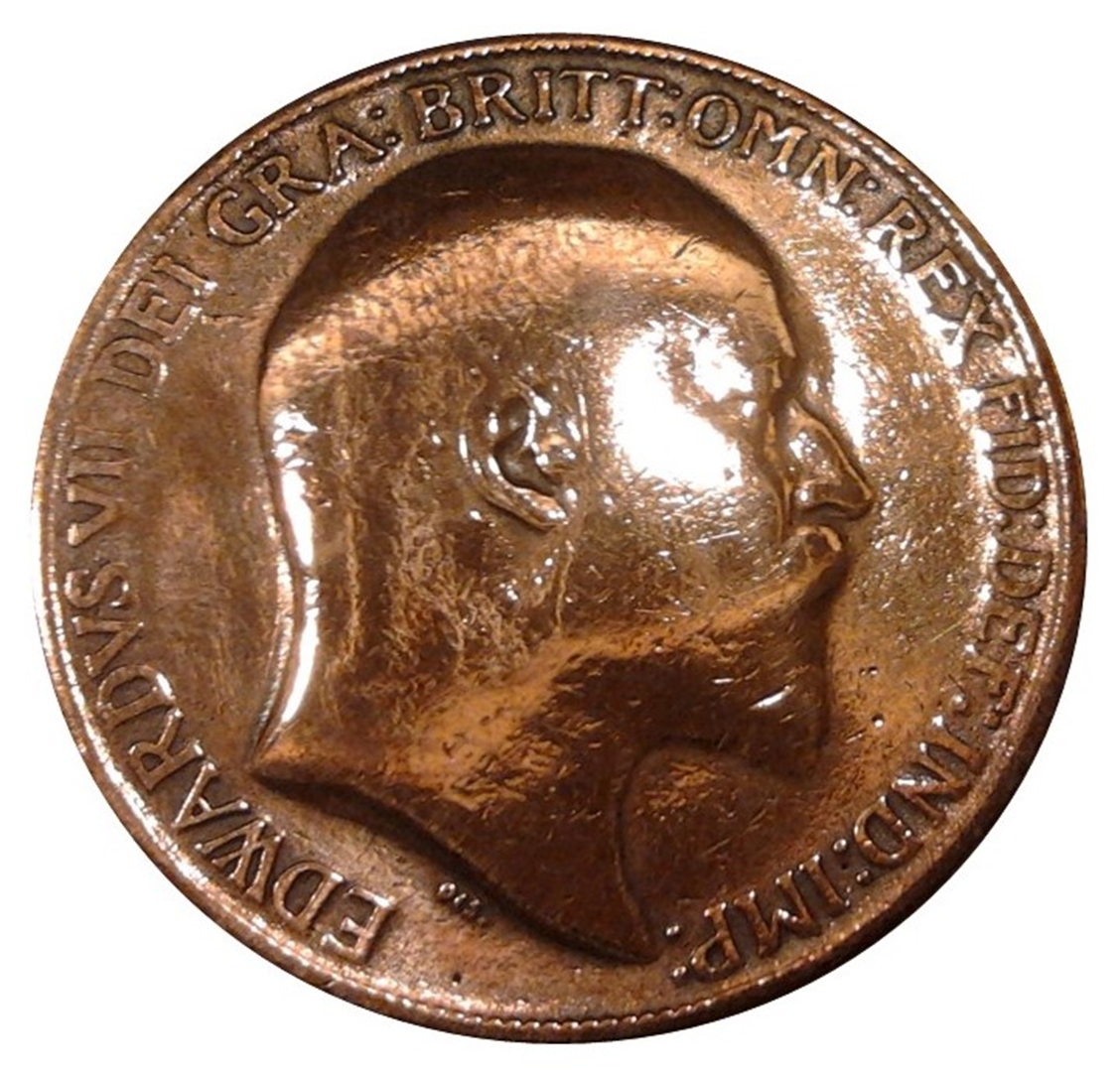 sixteen
eleven
six
one
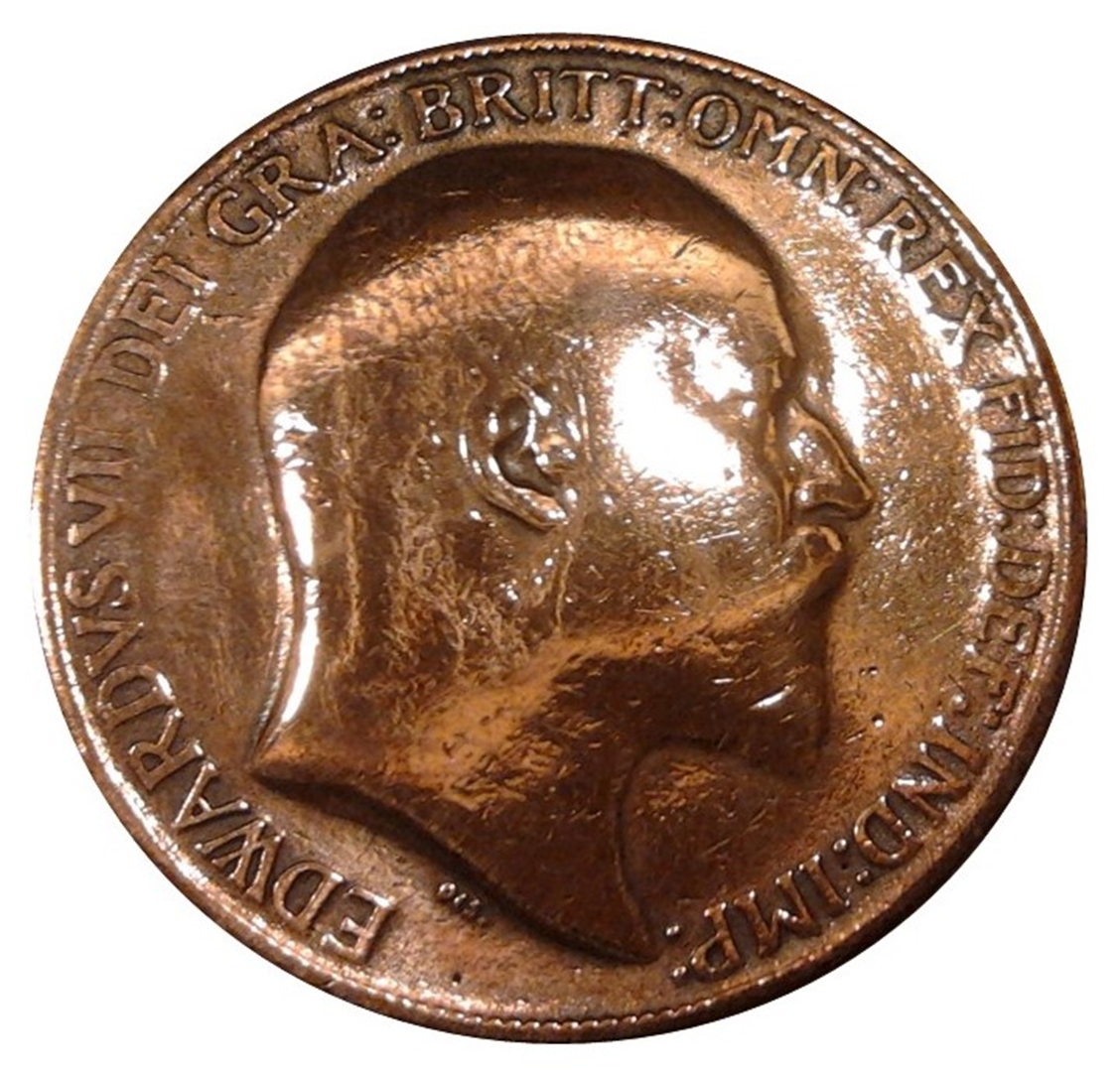 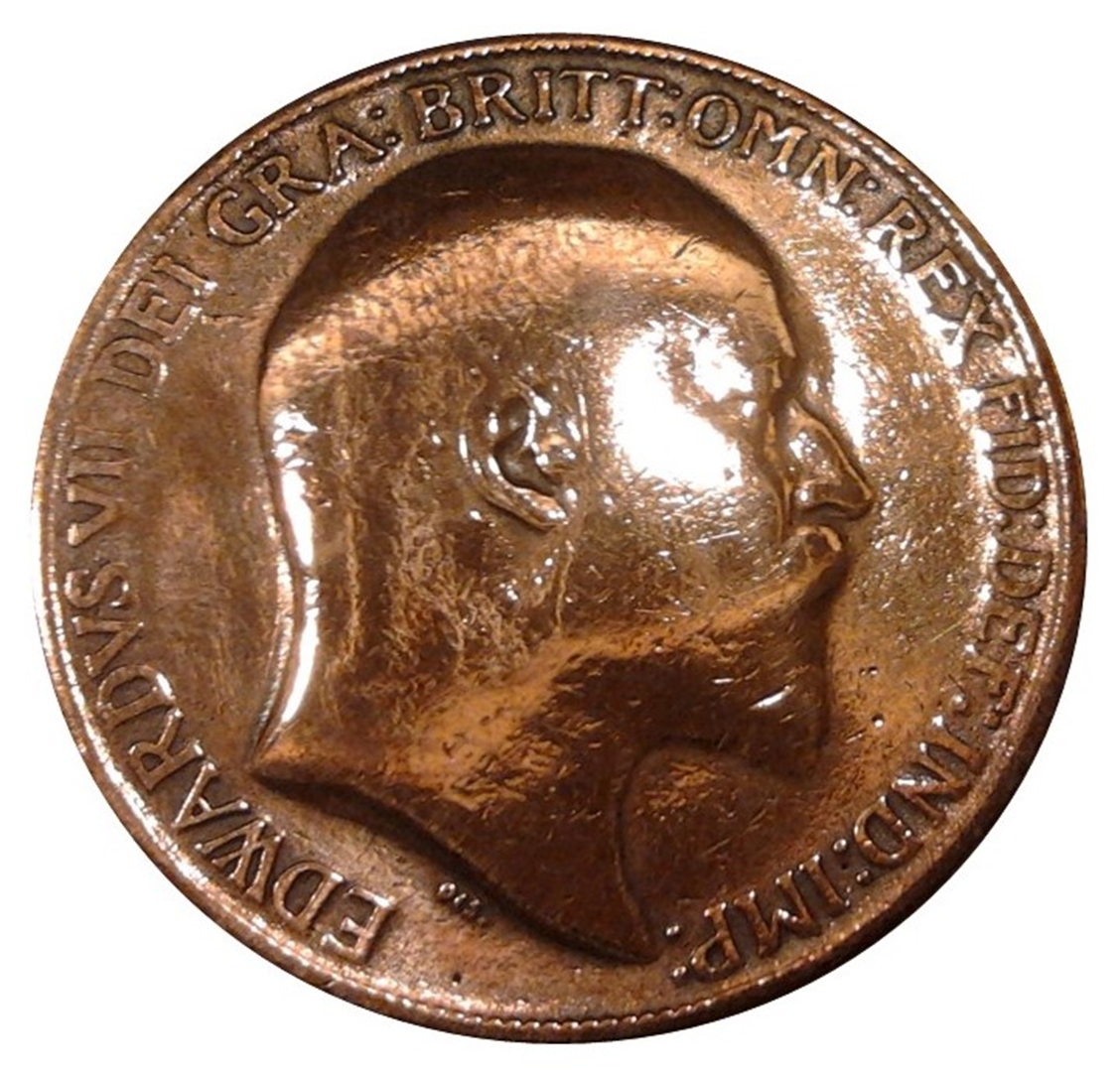 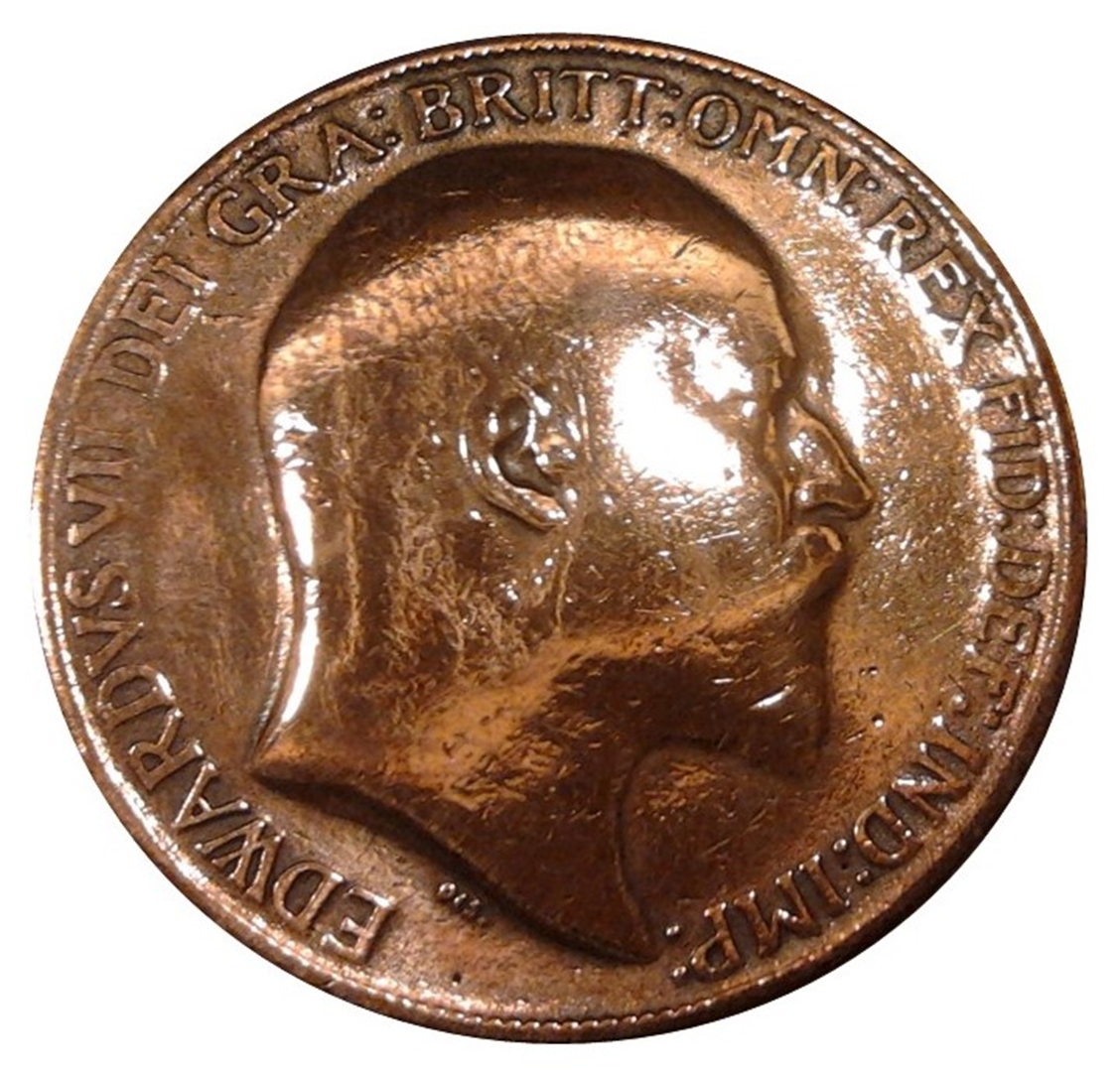 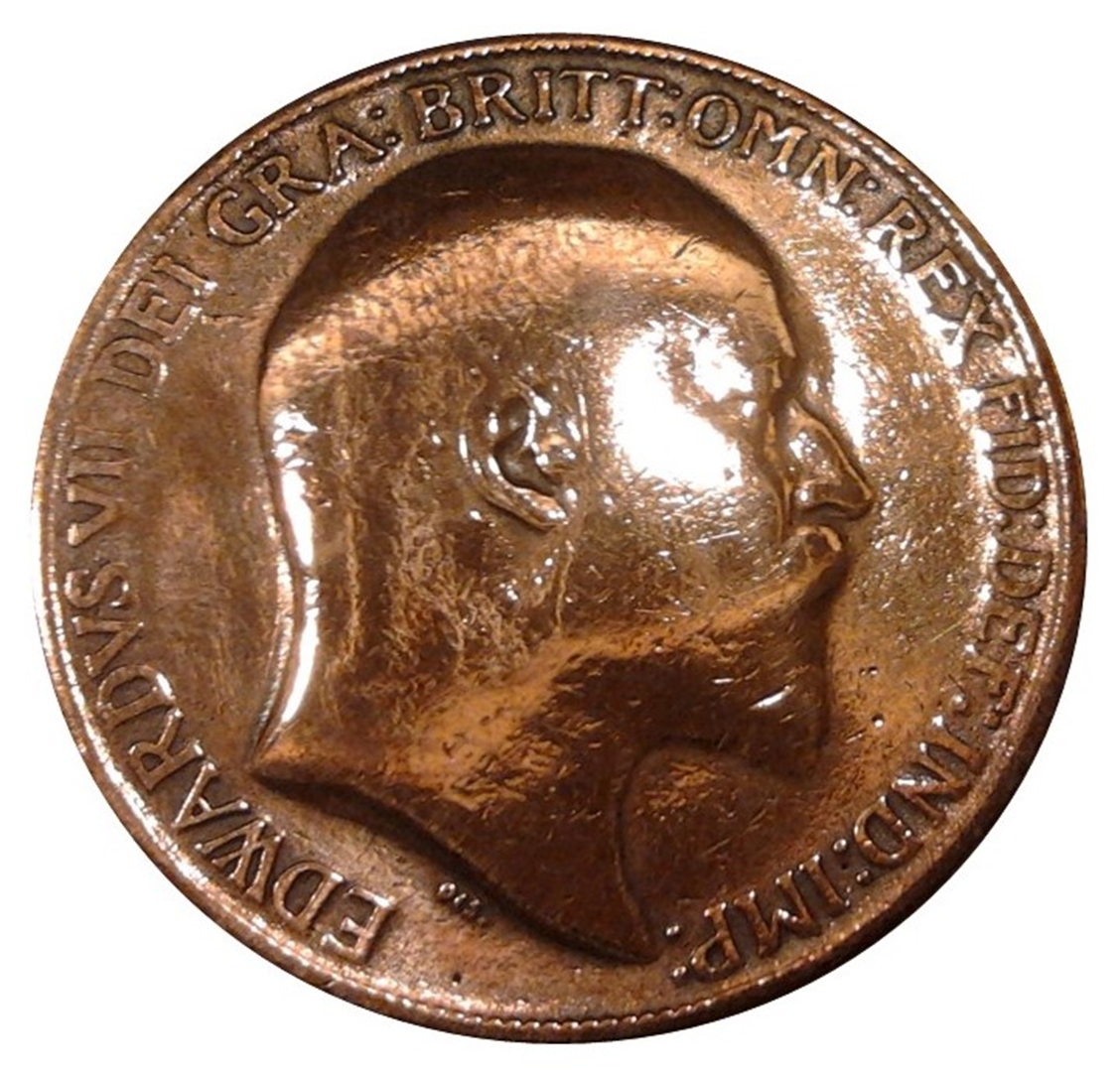 ten
twenty
fifteen
five
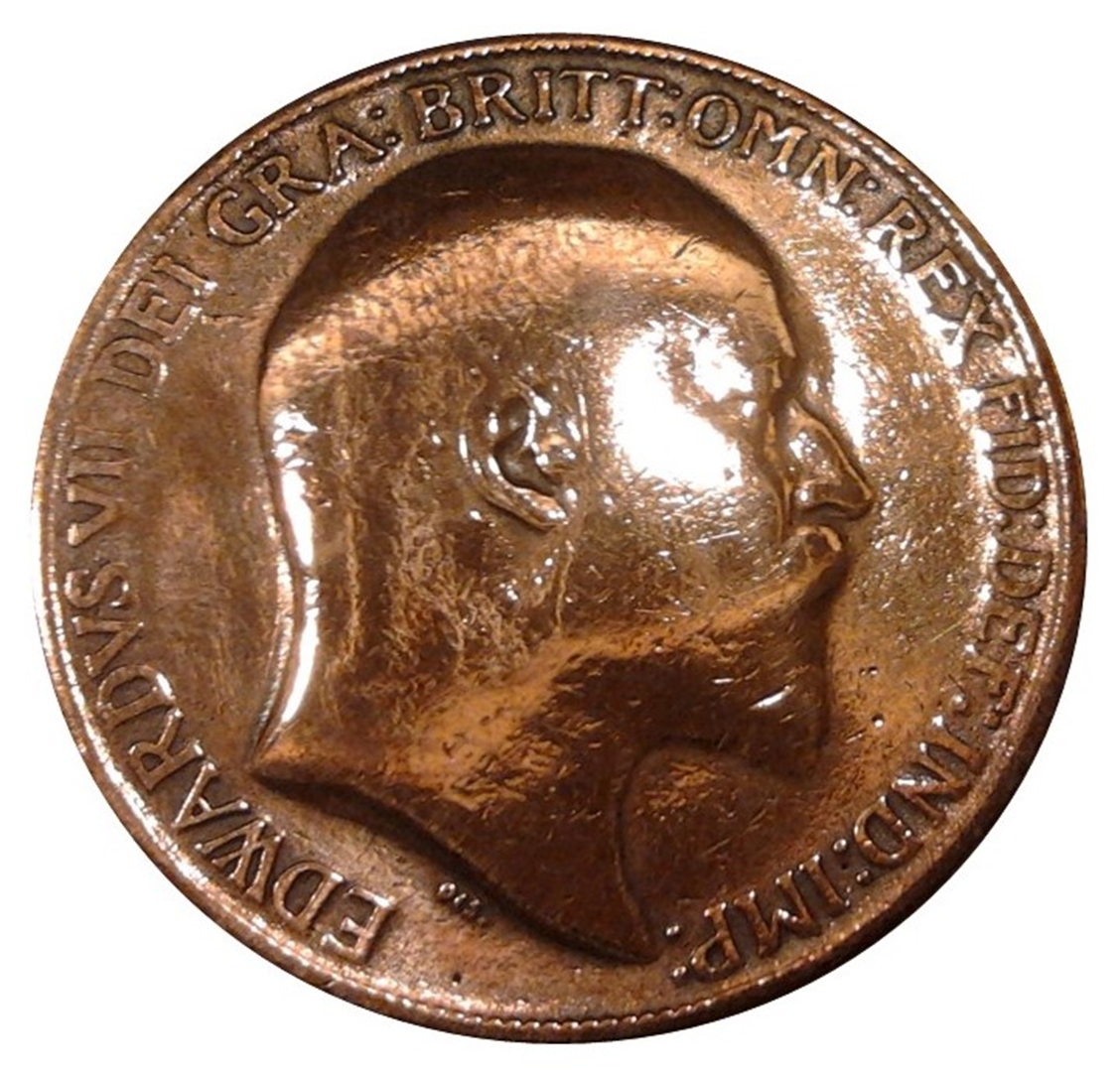 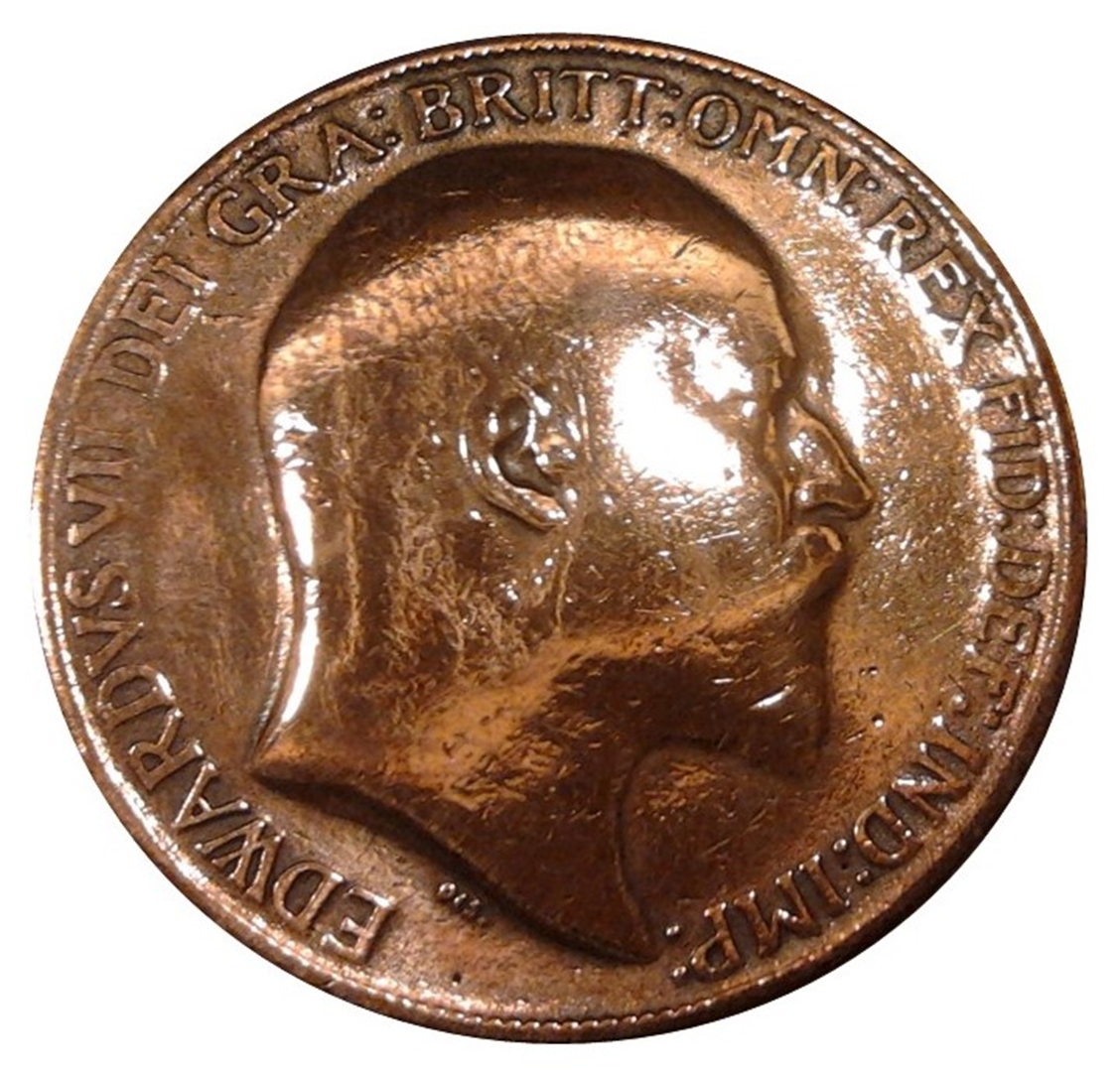 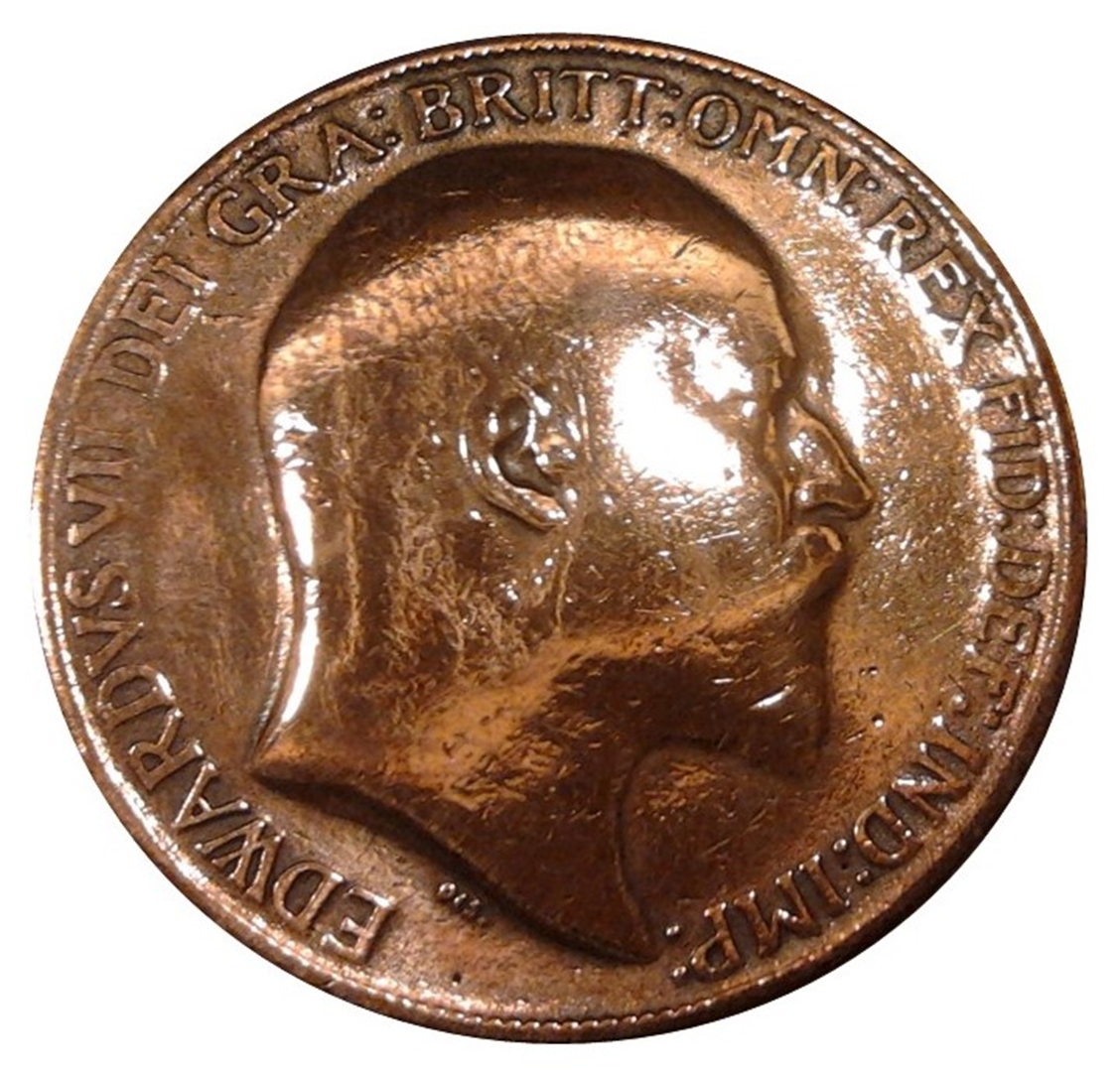 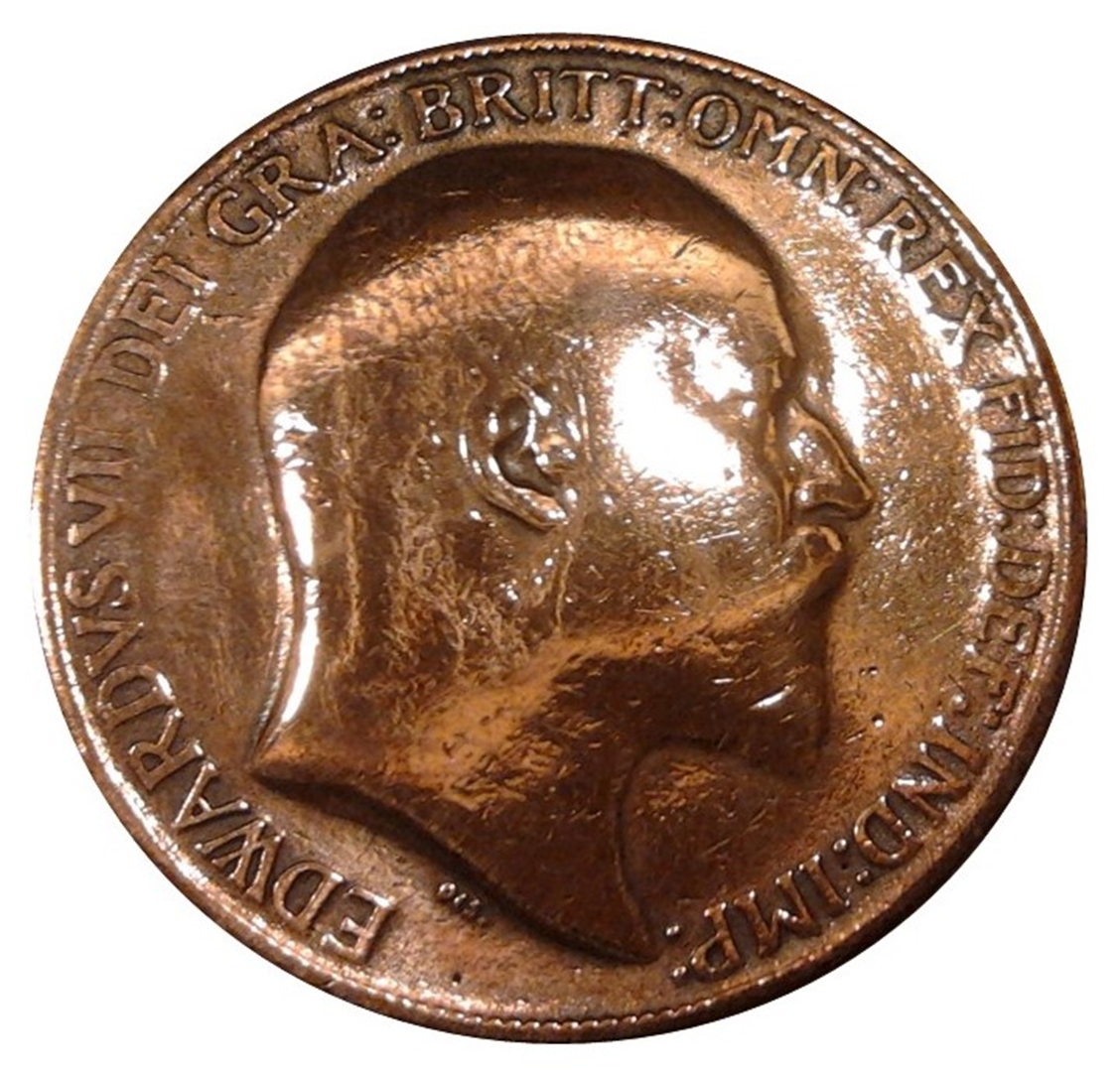 nineteen
nine
fourteen
four
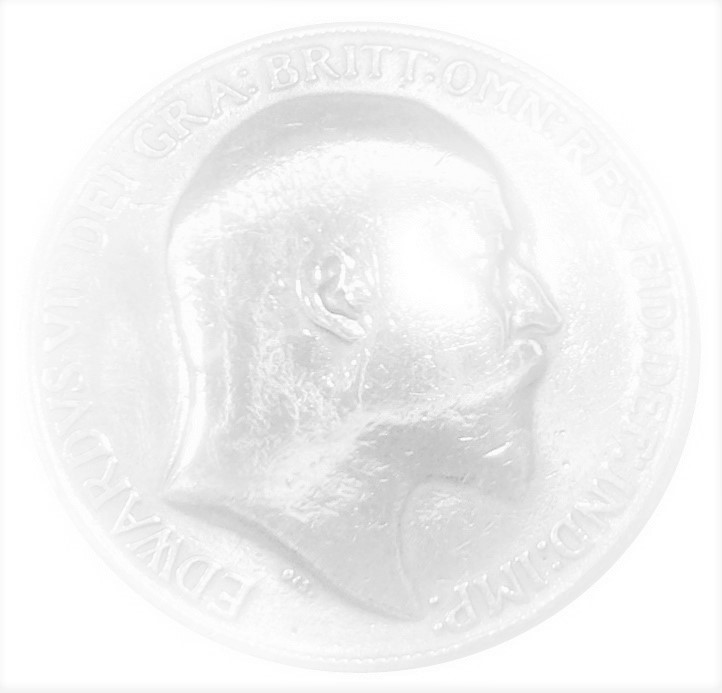 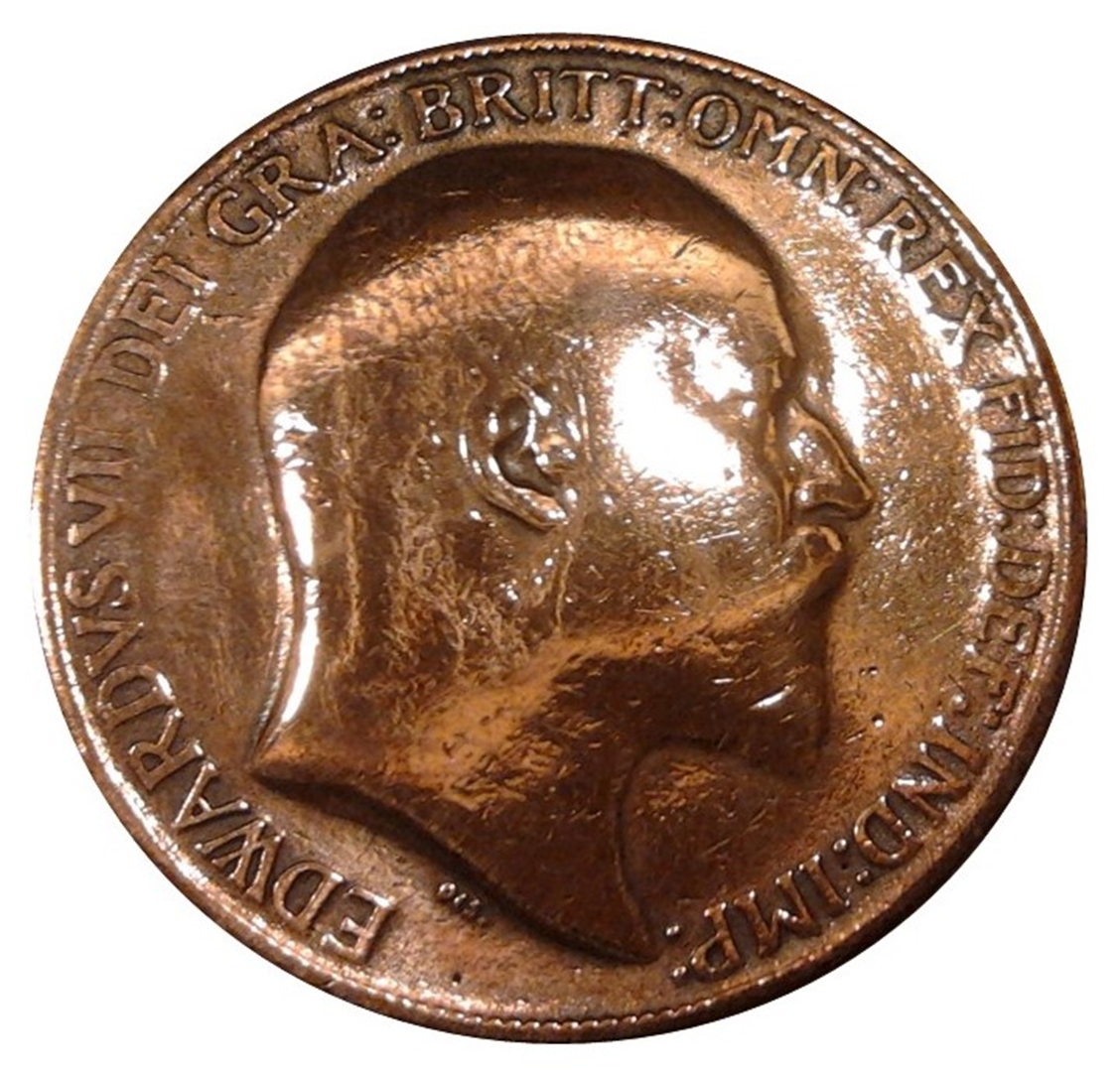 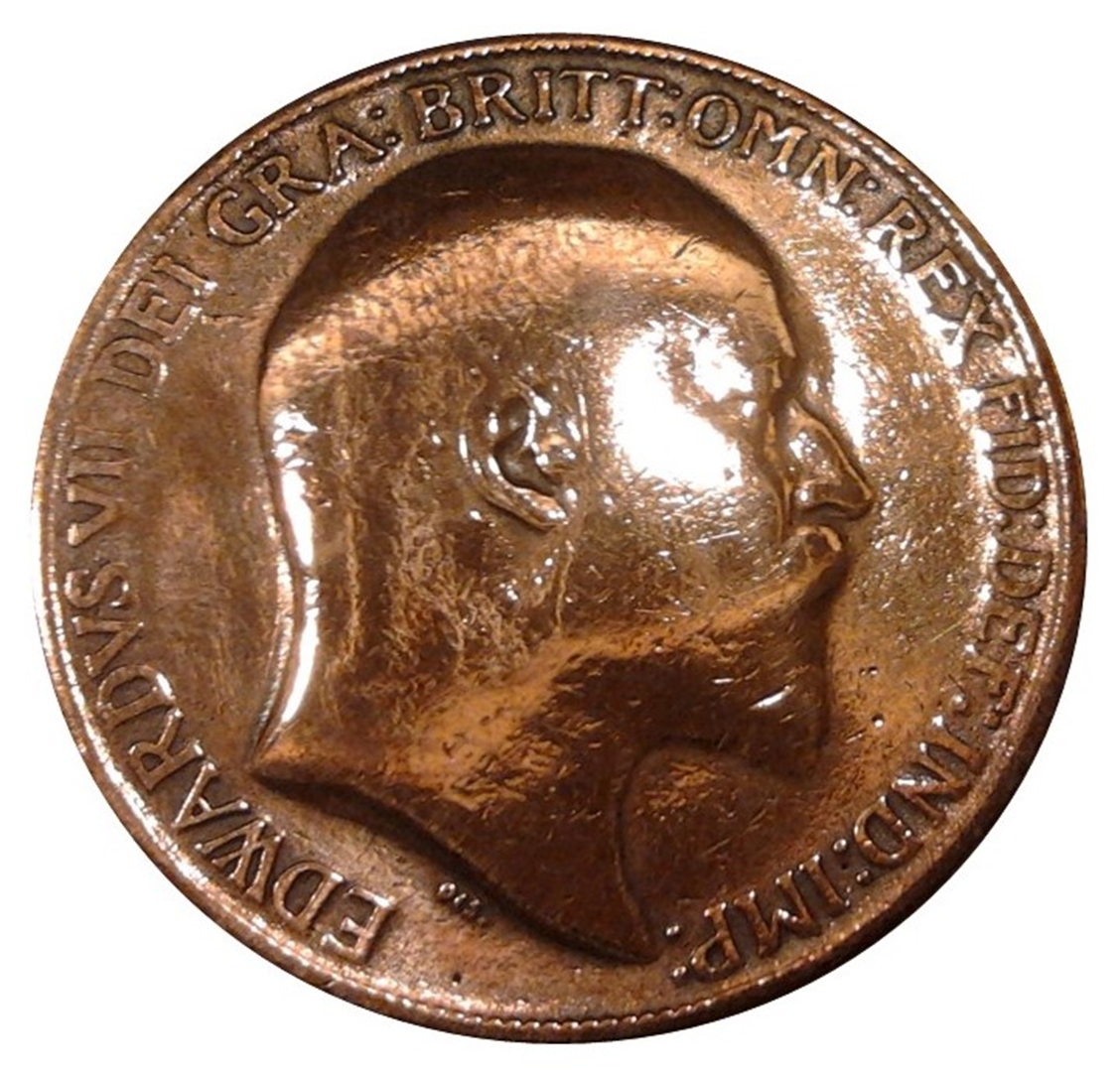 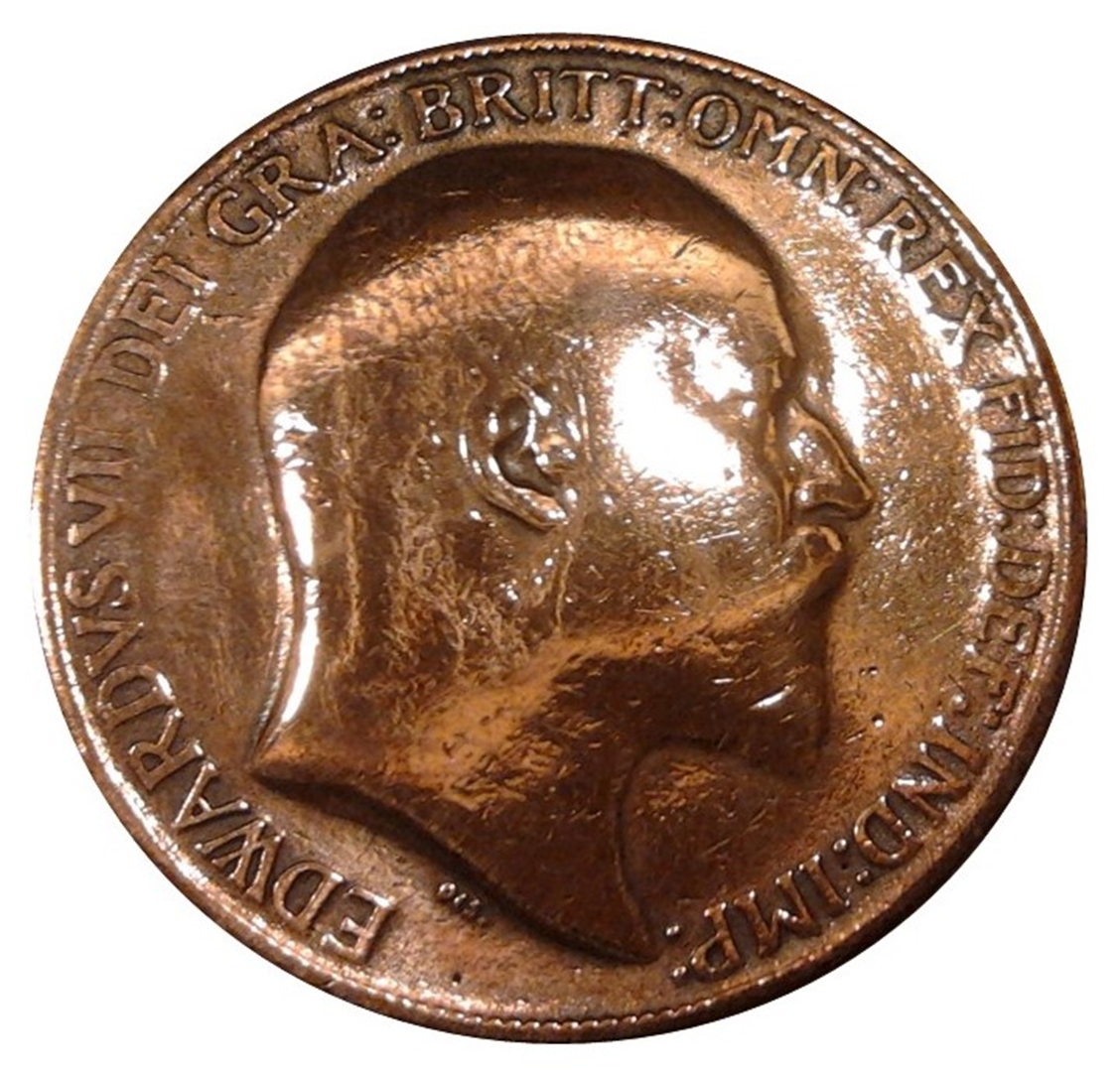 thirteen
eight
eighteen
three
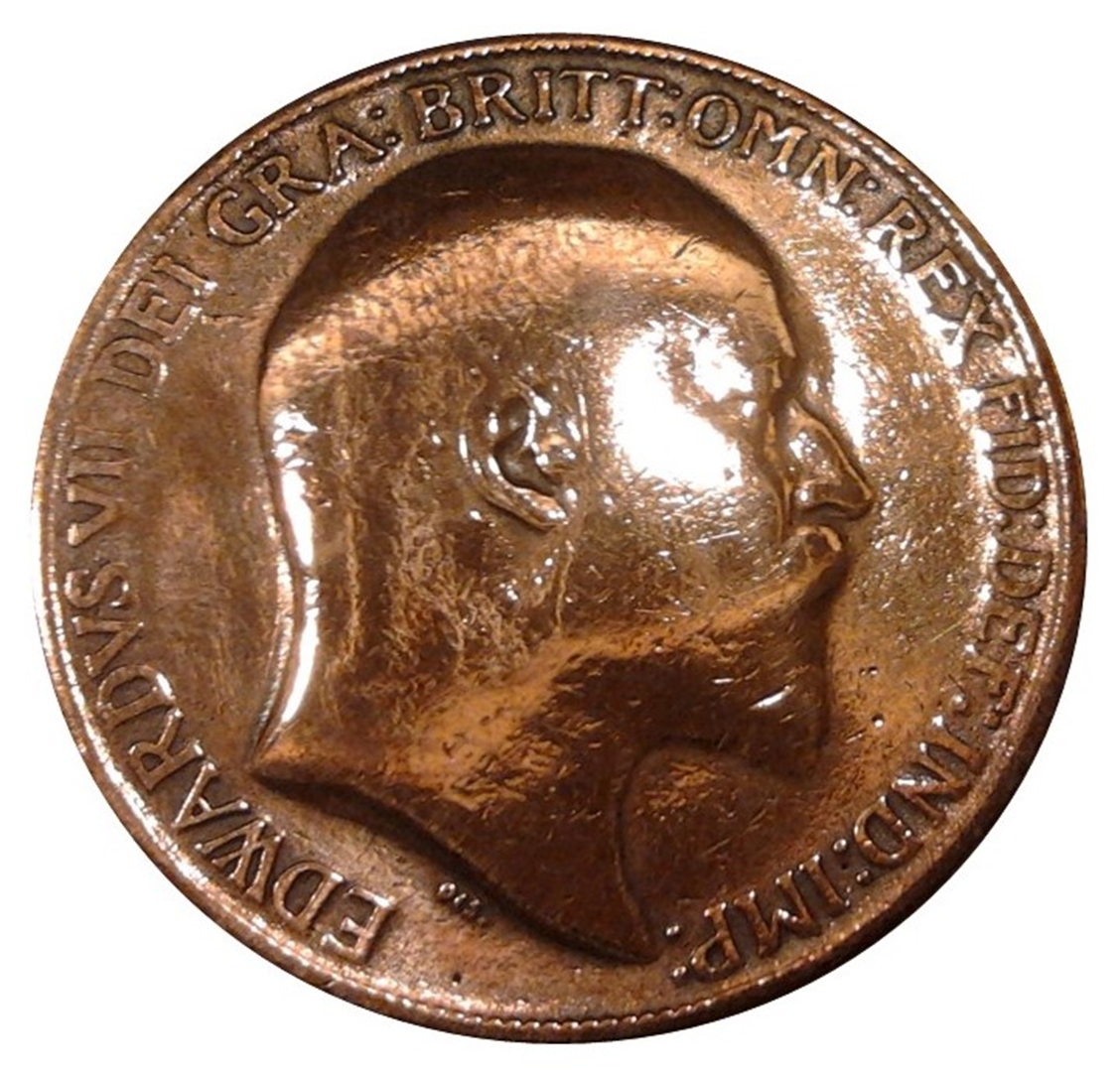 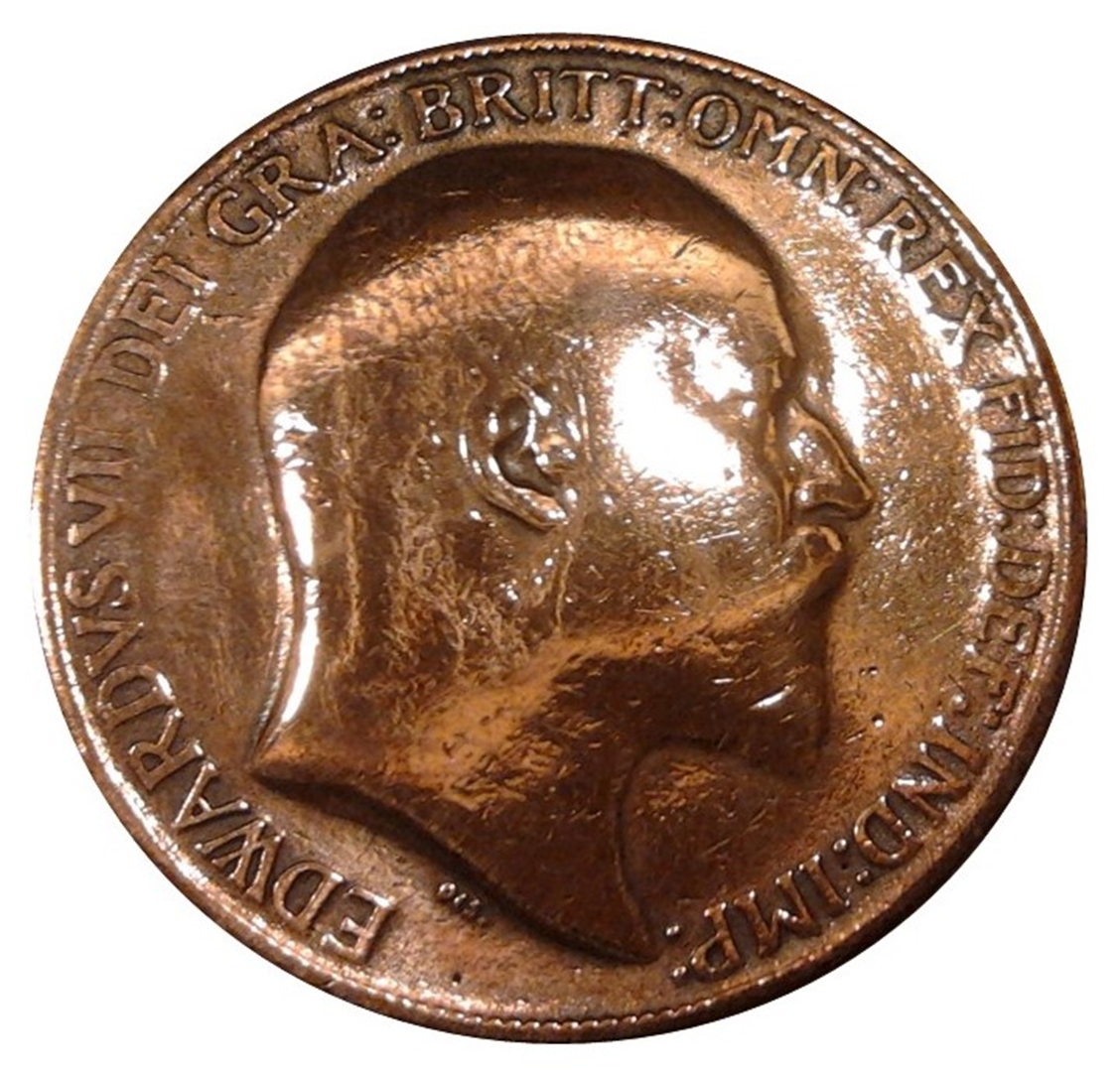 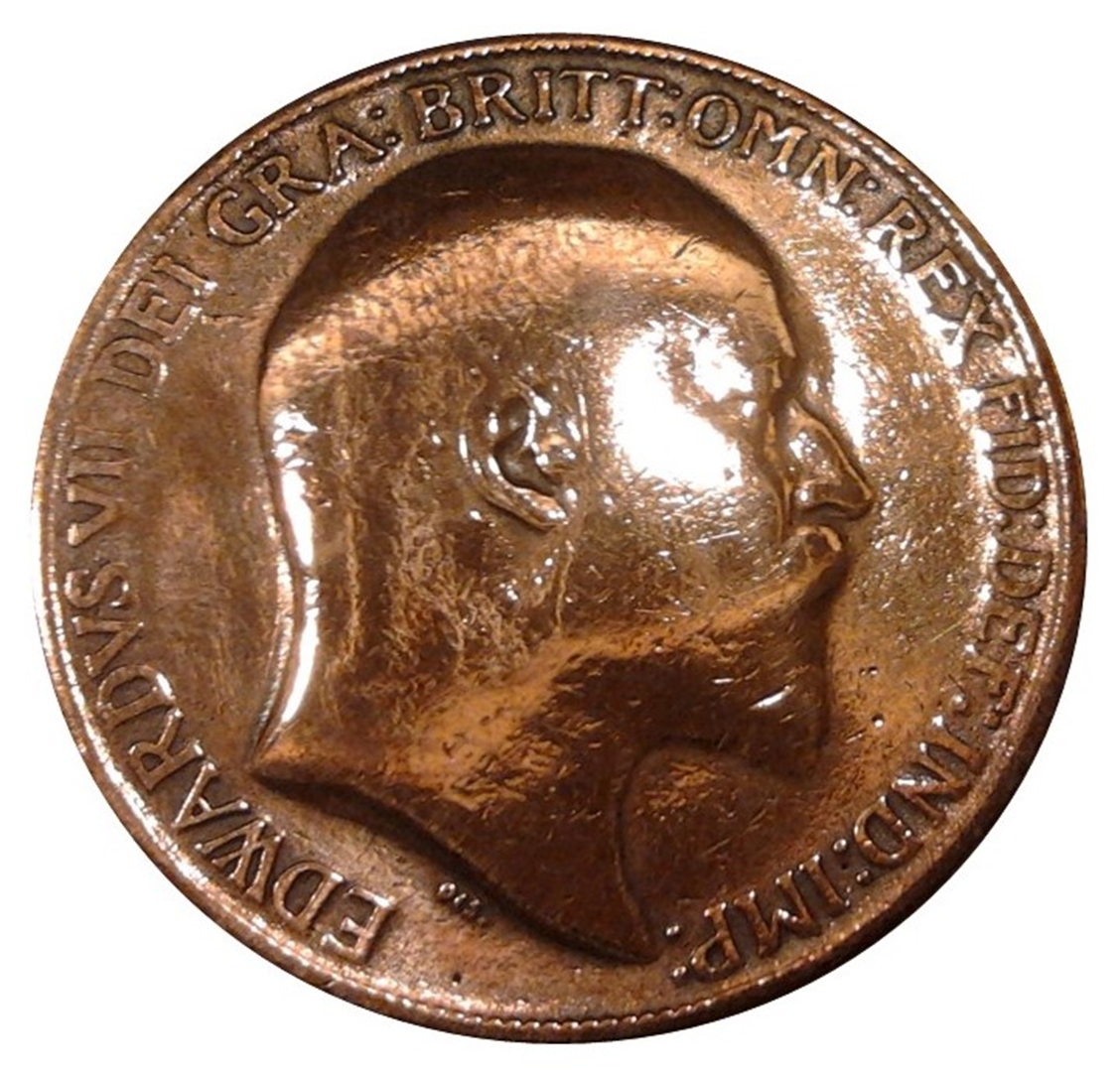 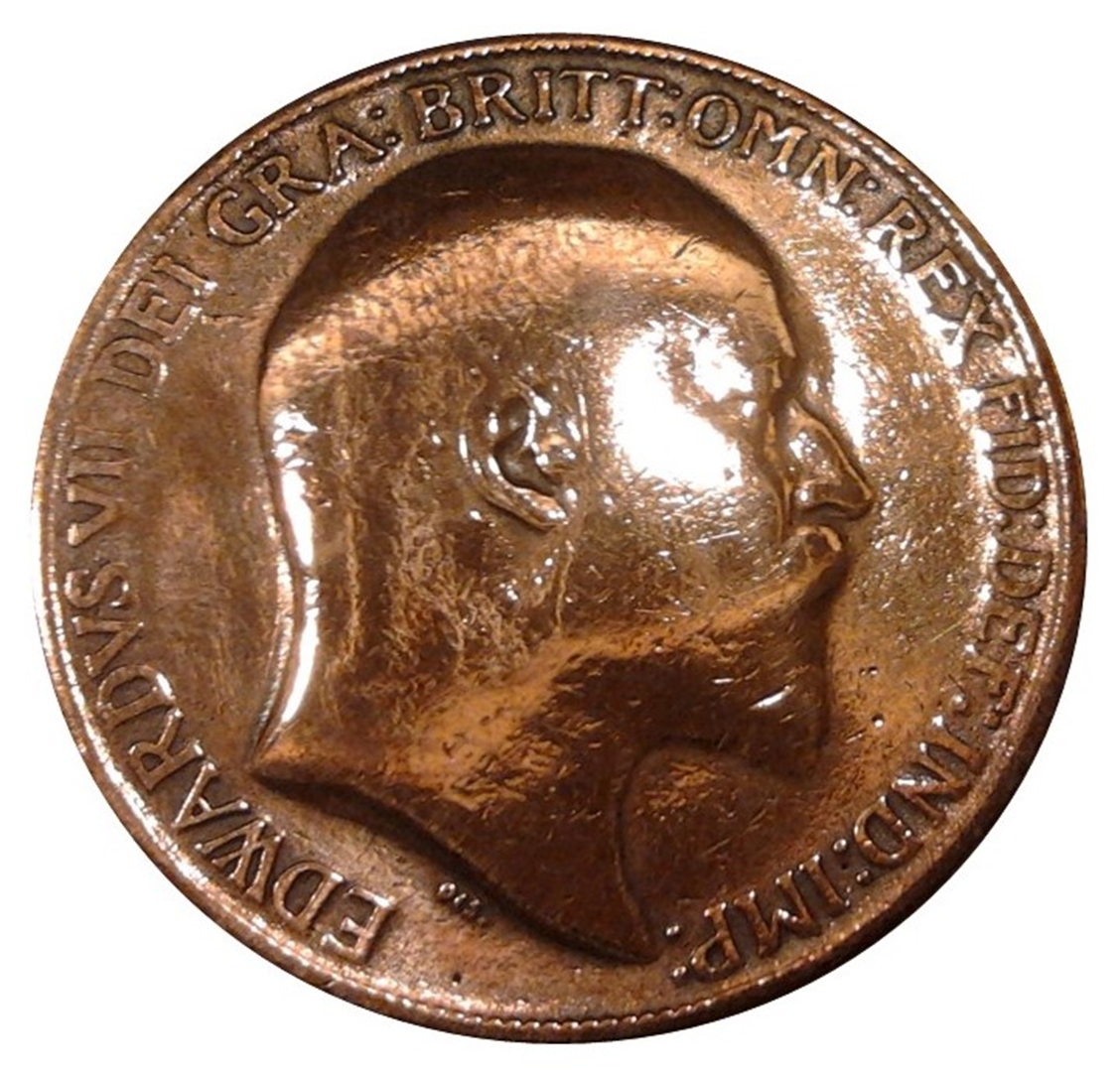 seventeen
twelve
two
seven
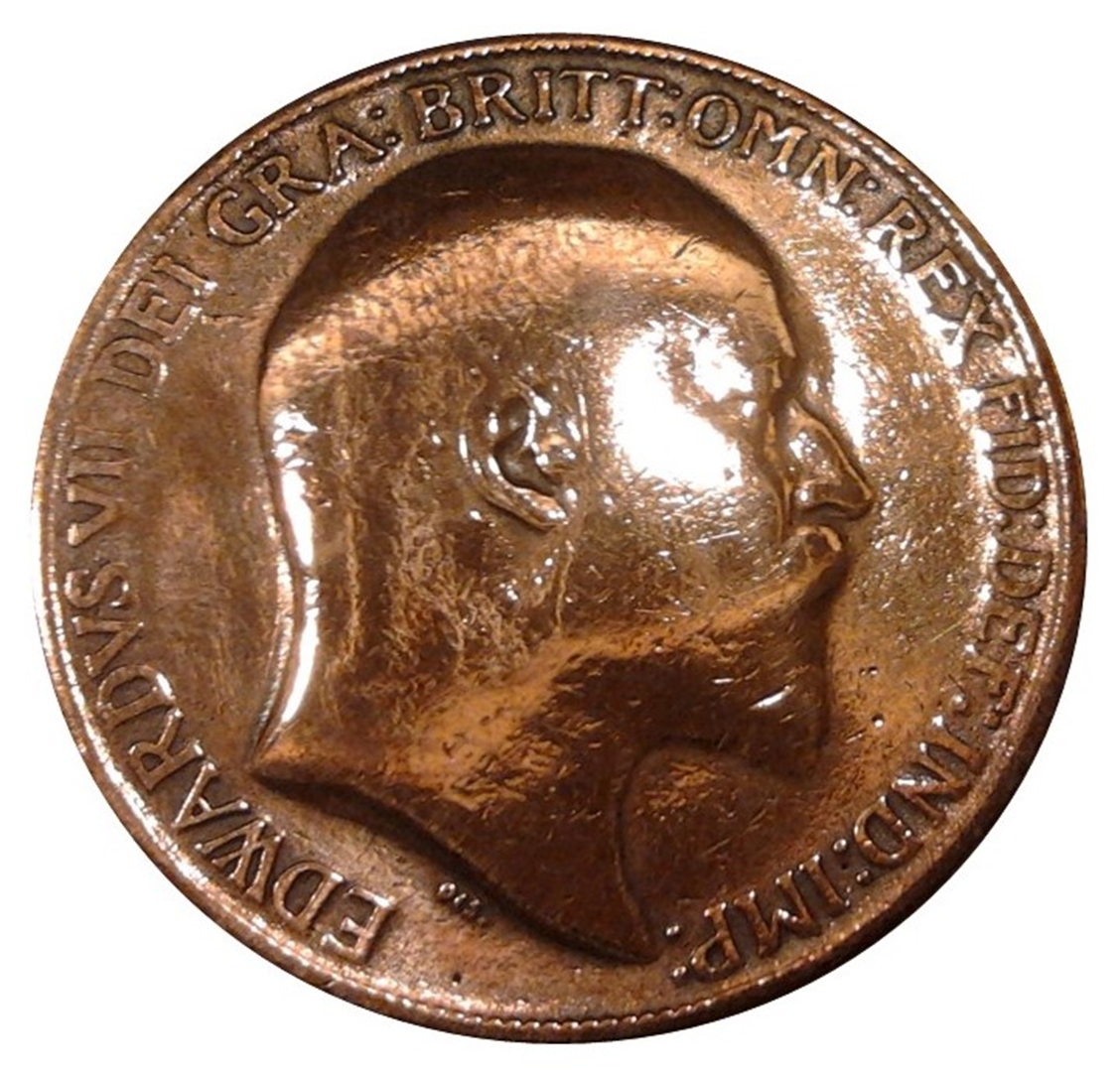 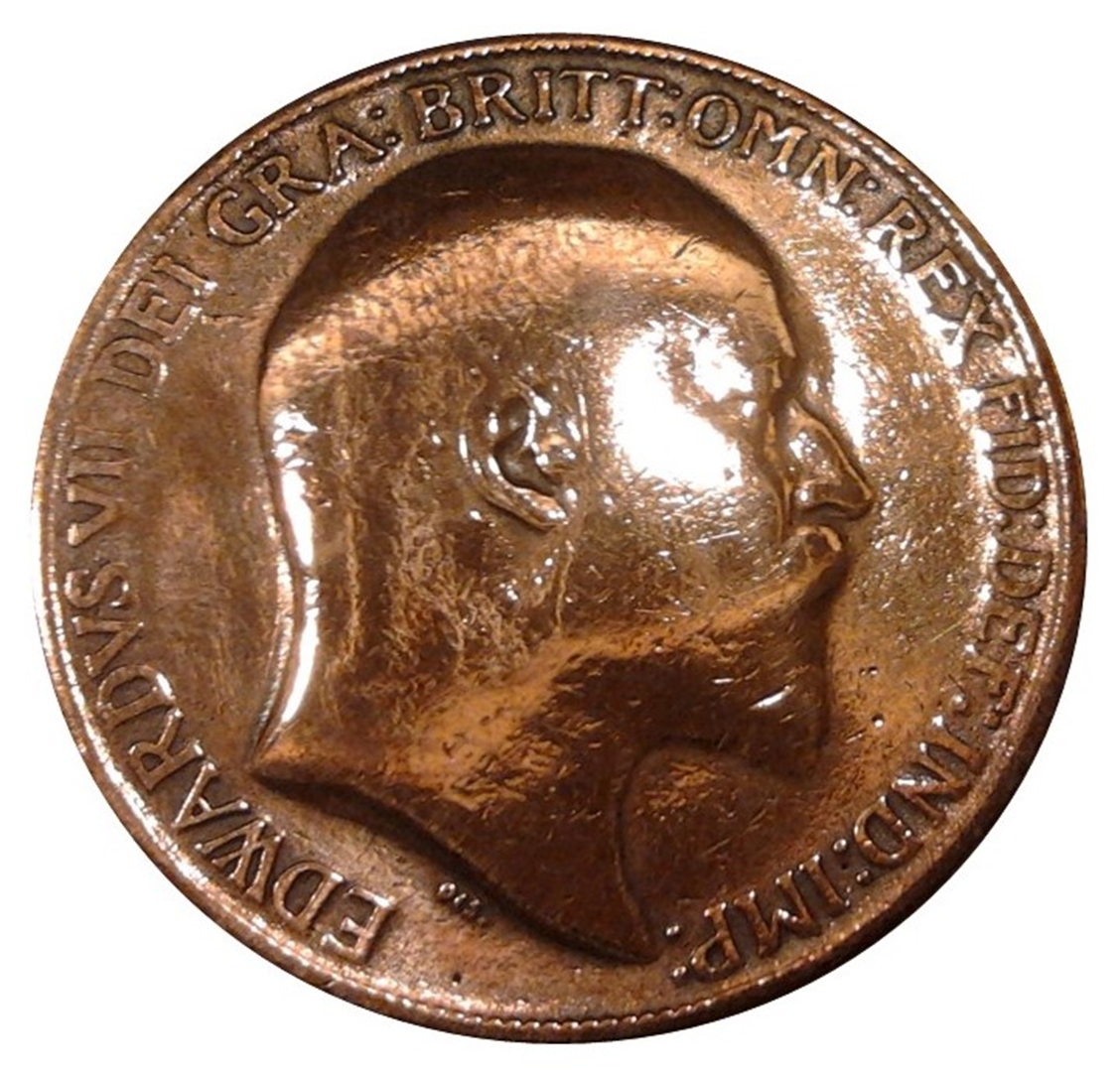 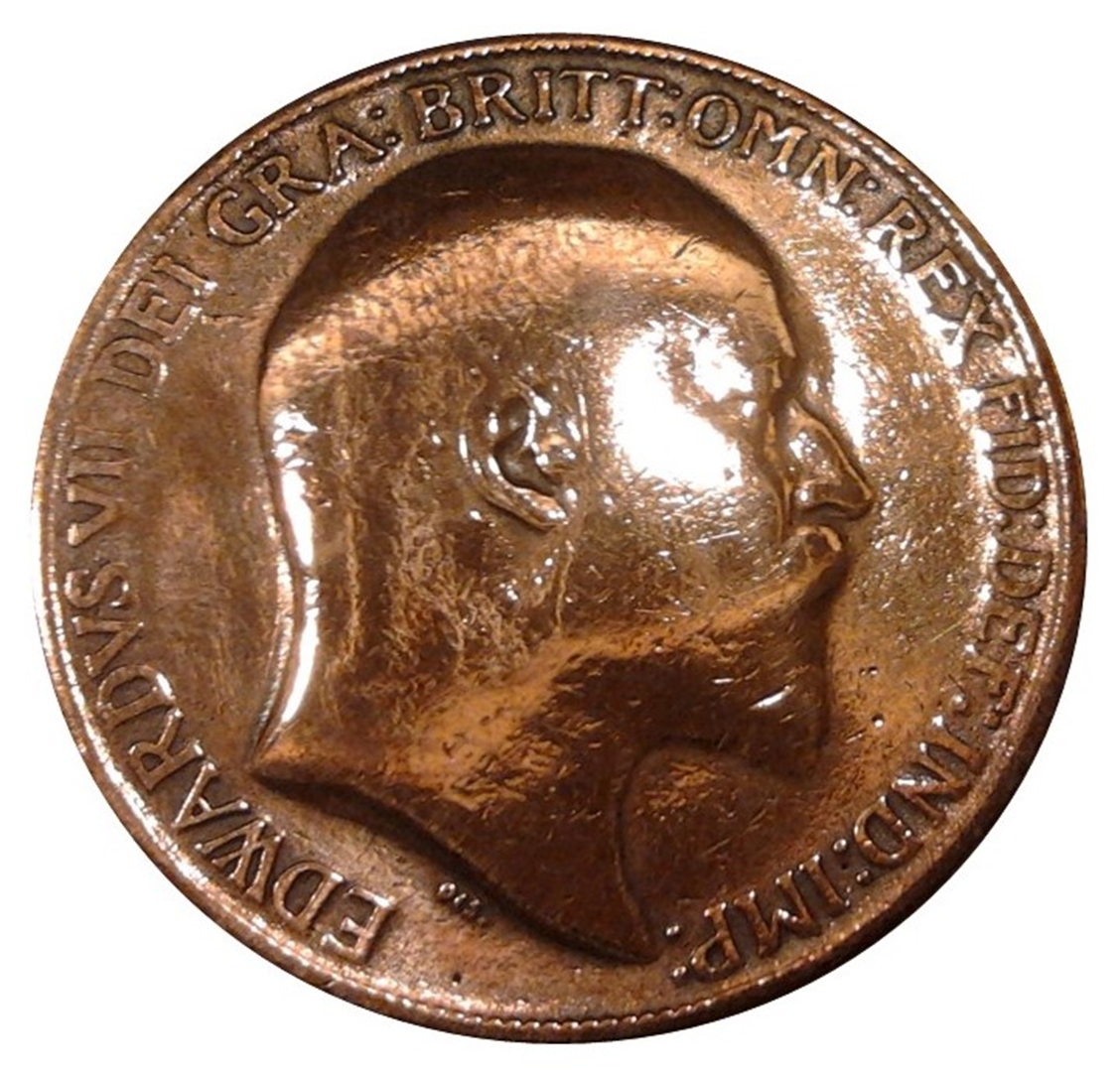 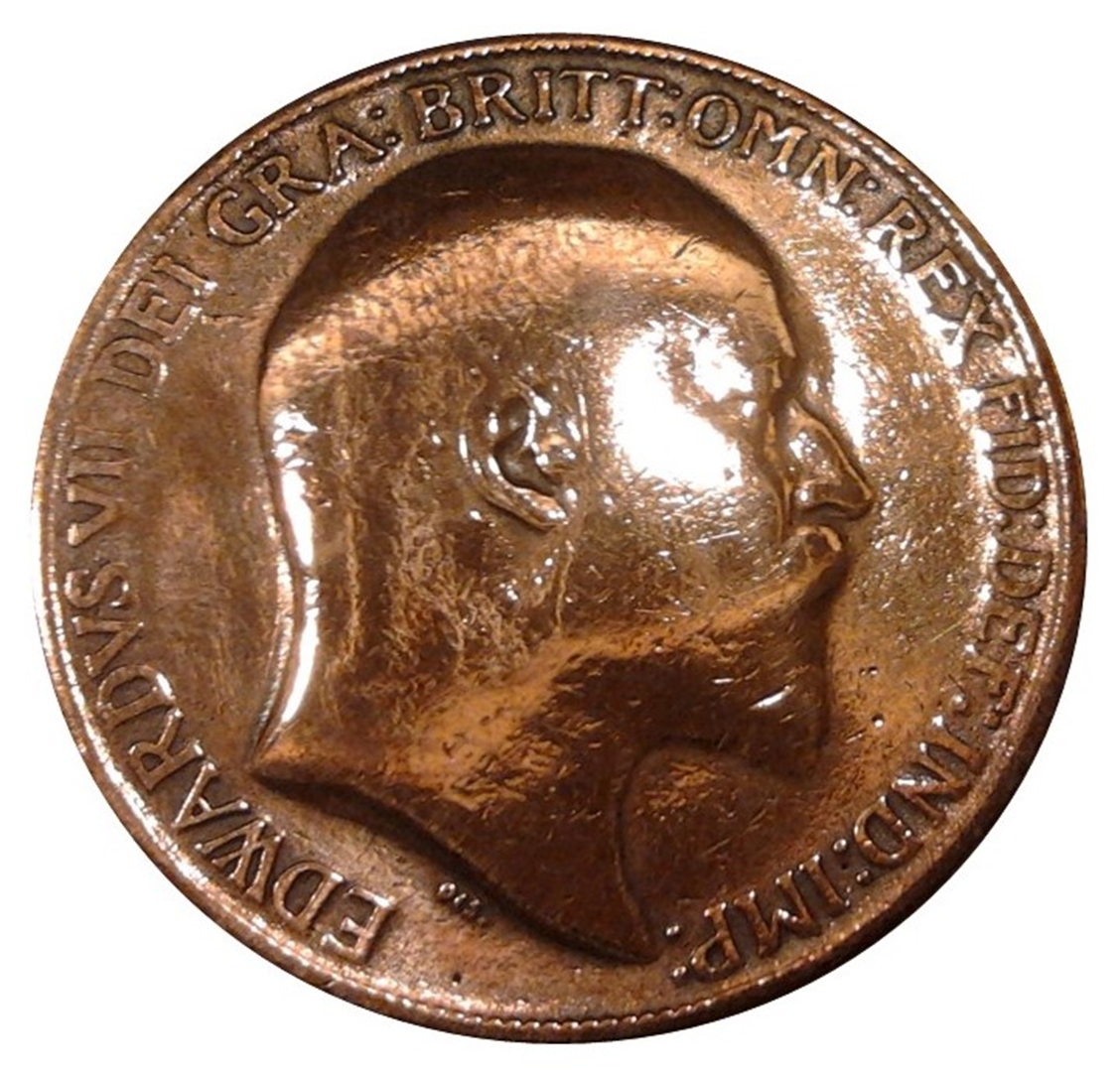 sixteen
six
eleven
one
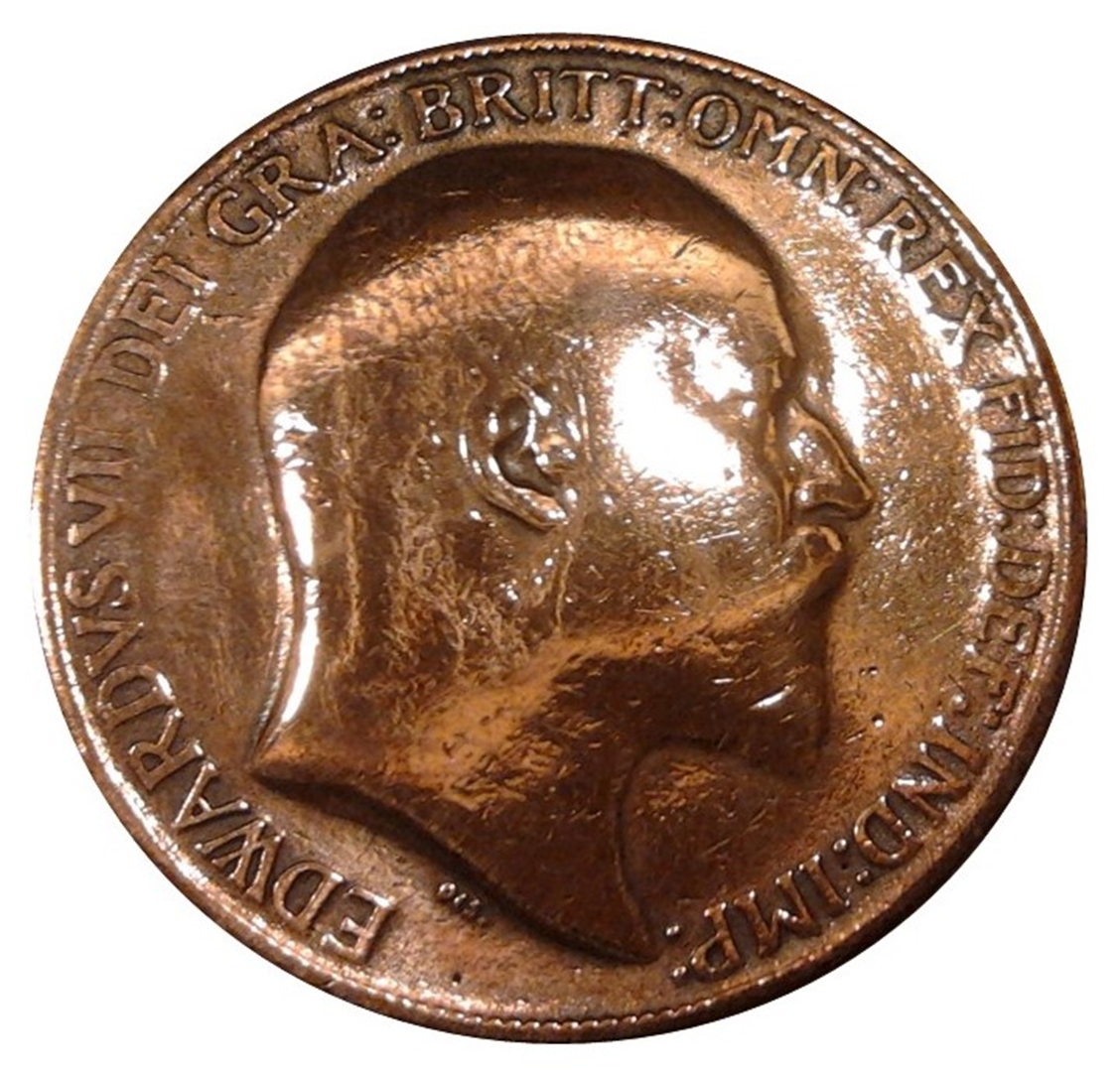 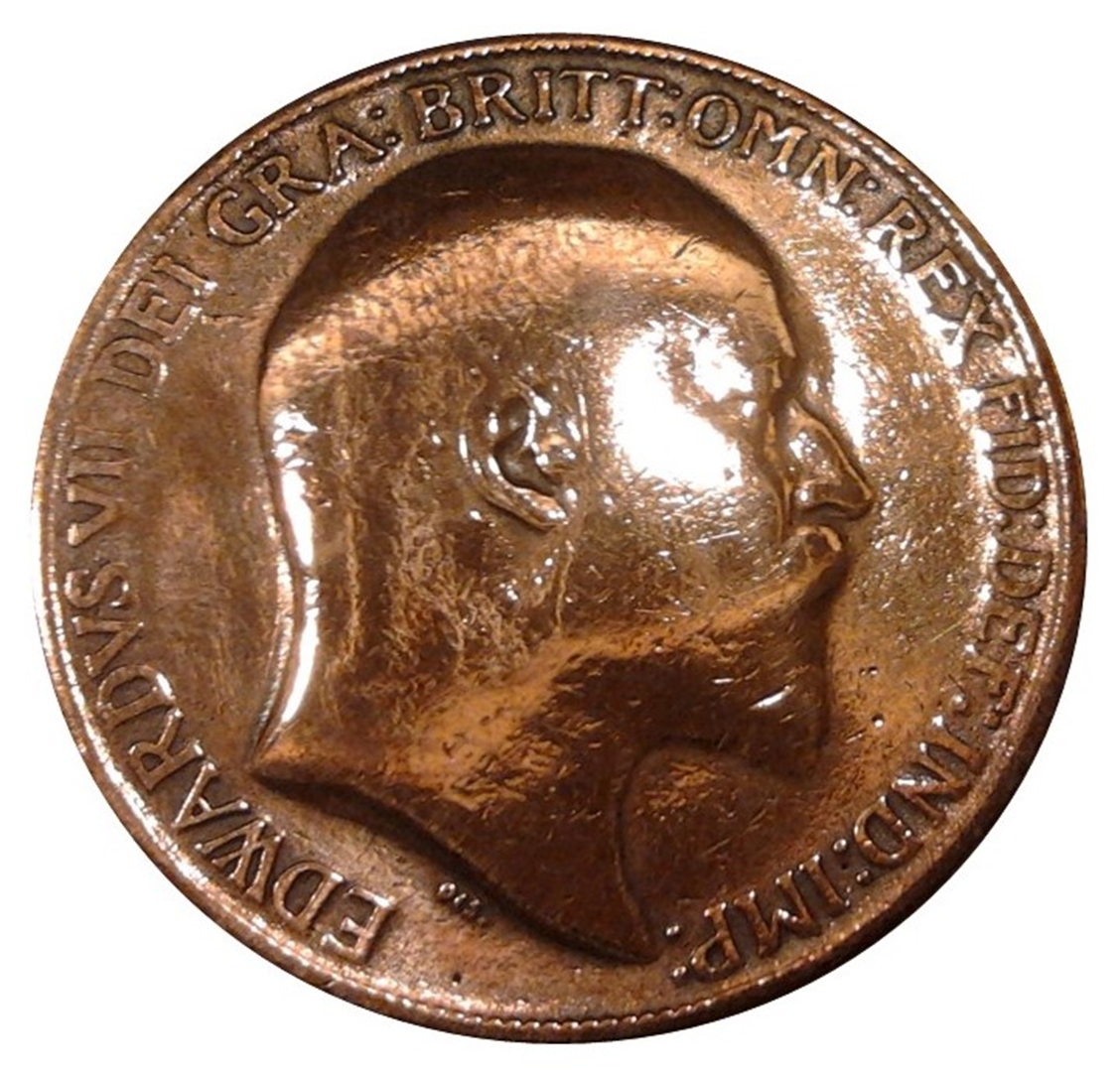 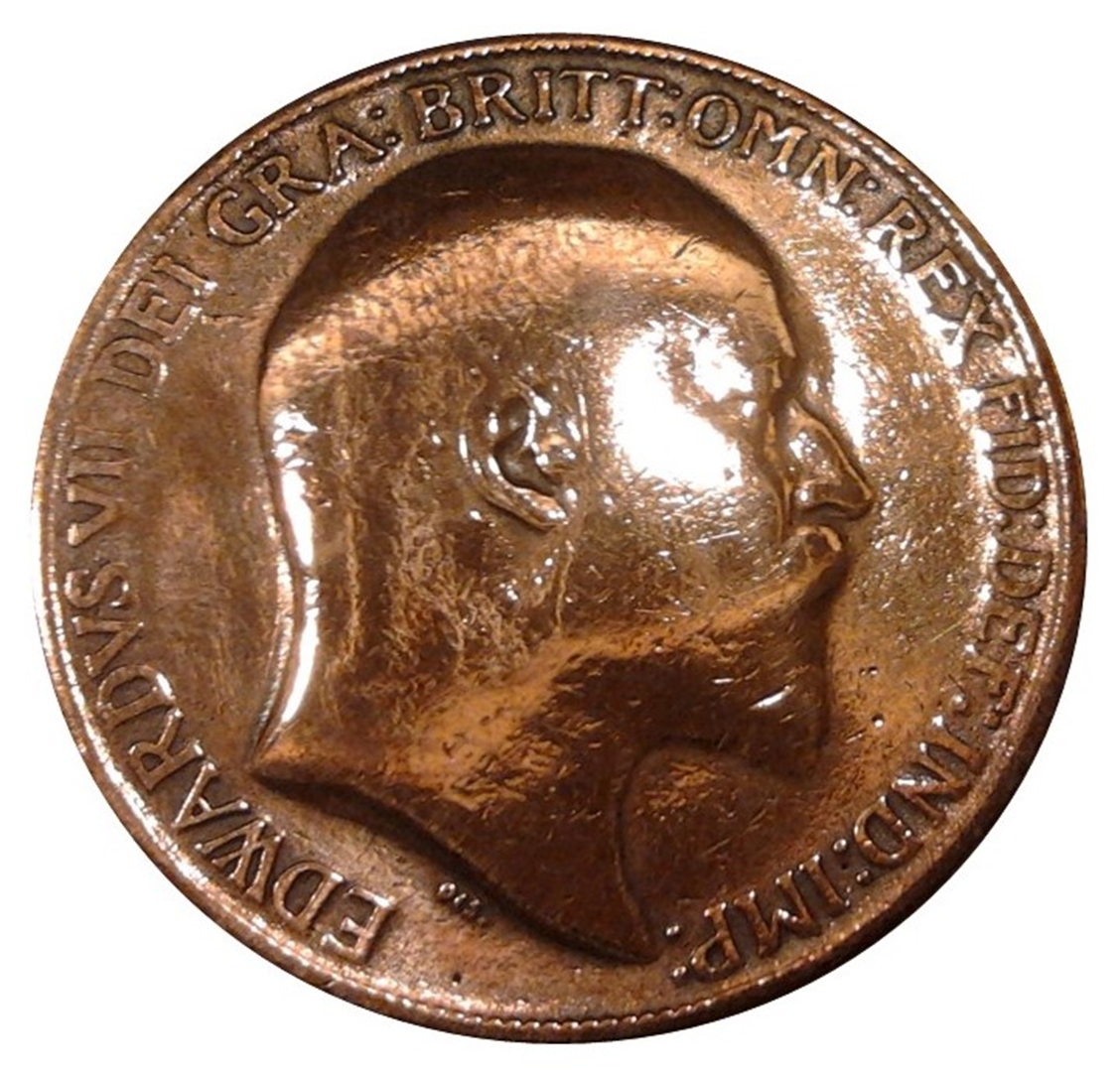 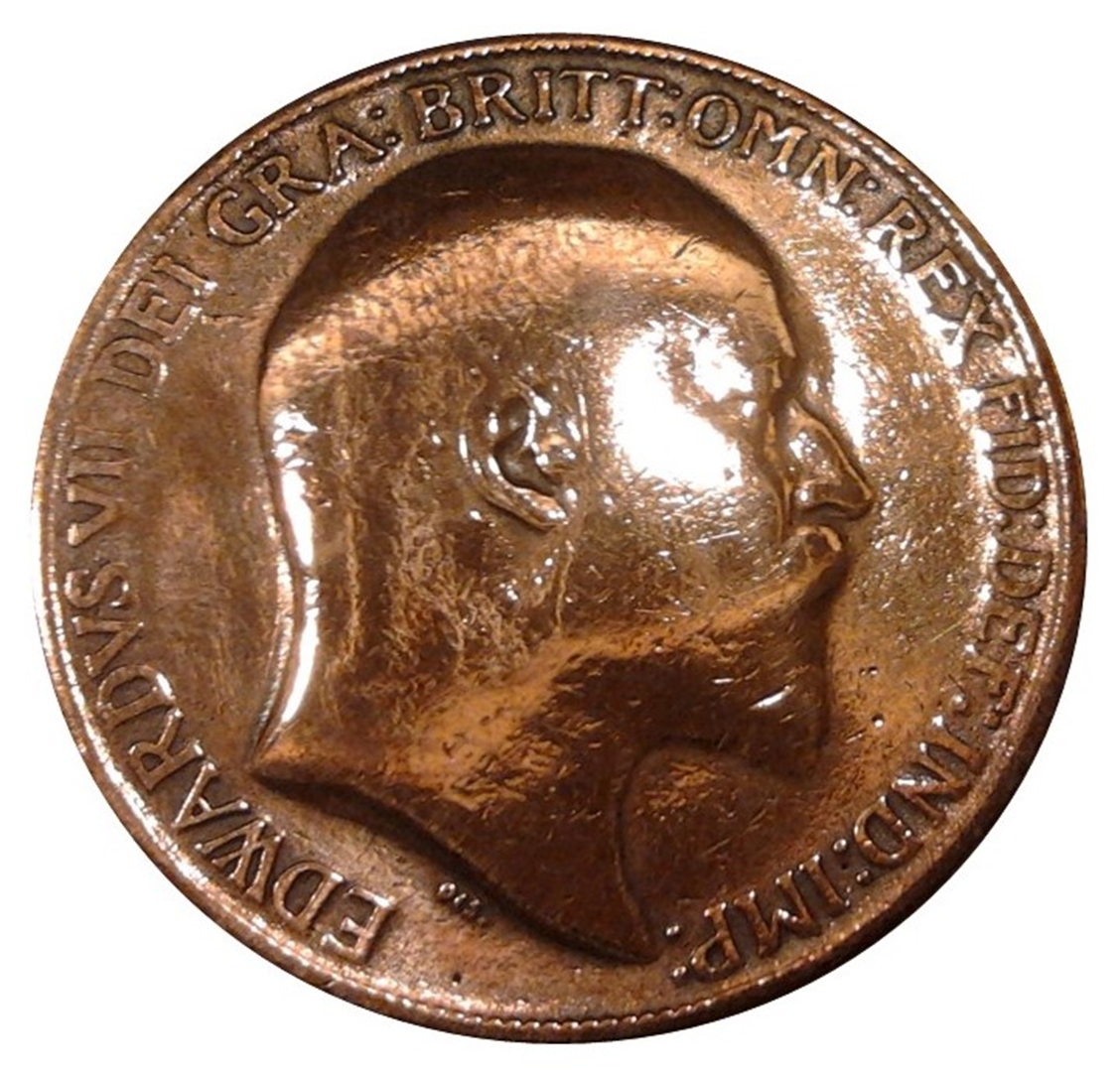 ten
twenty
fifteen
five
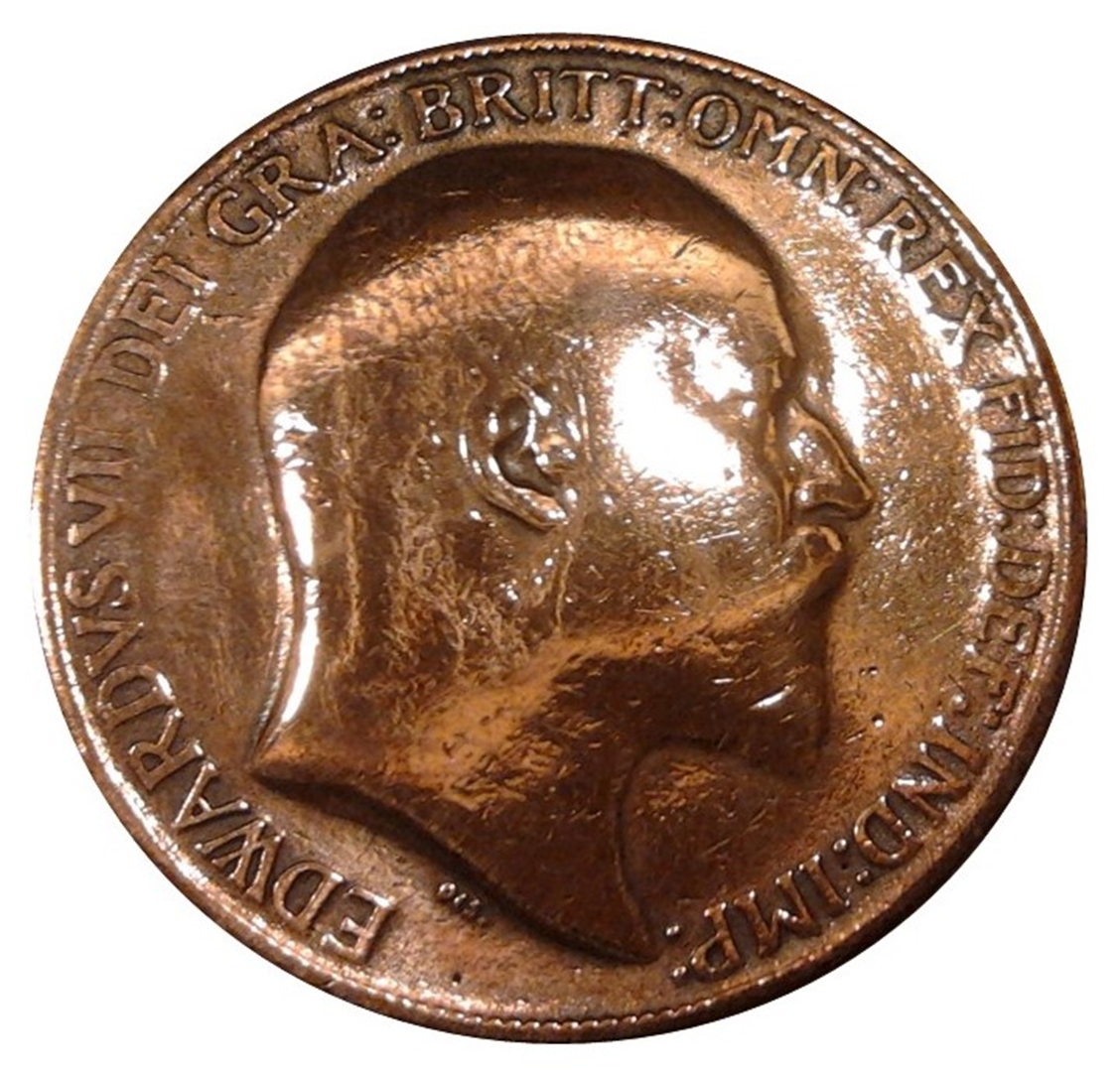 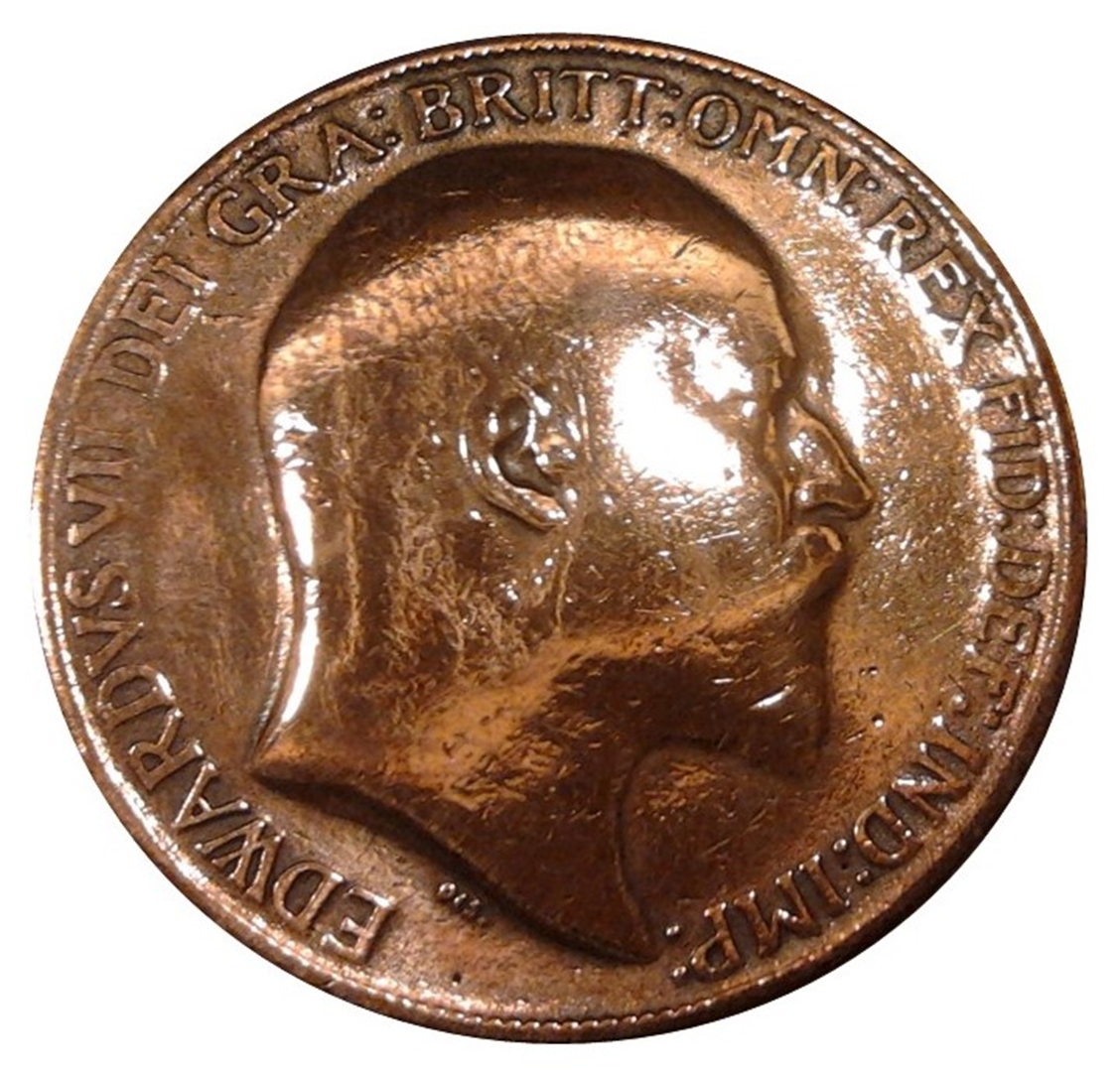 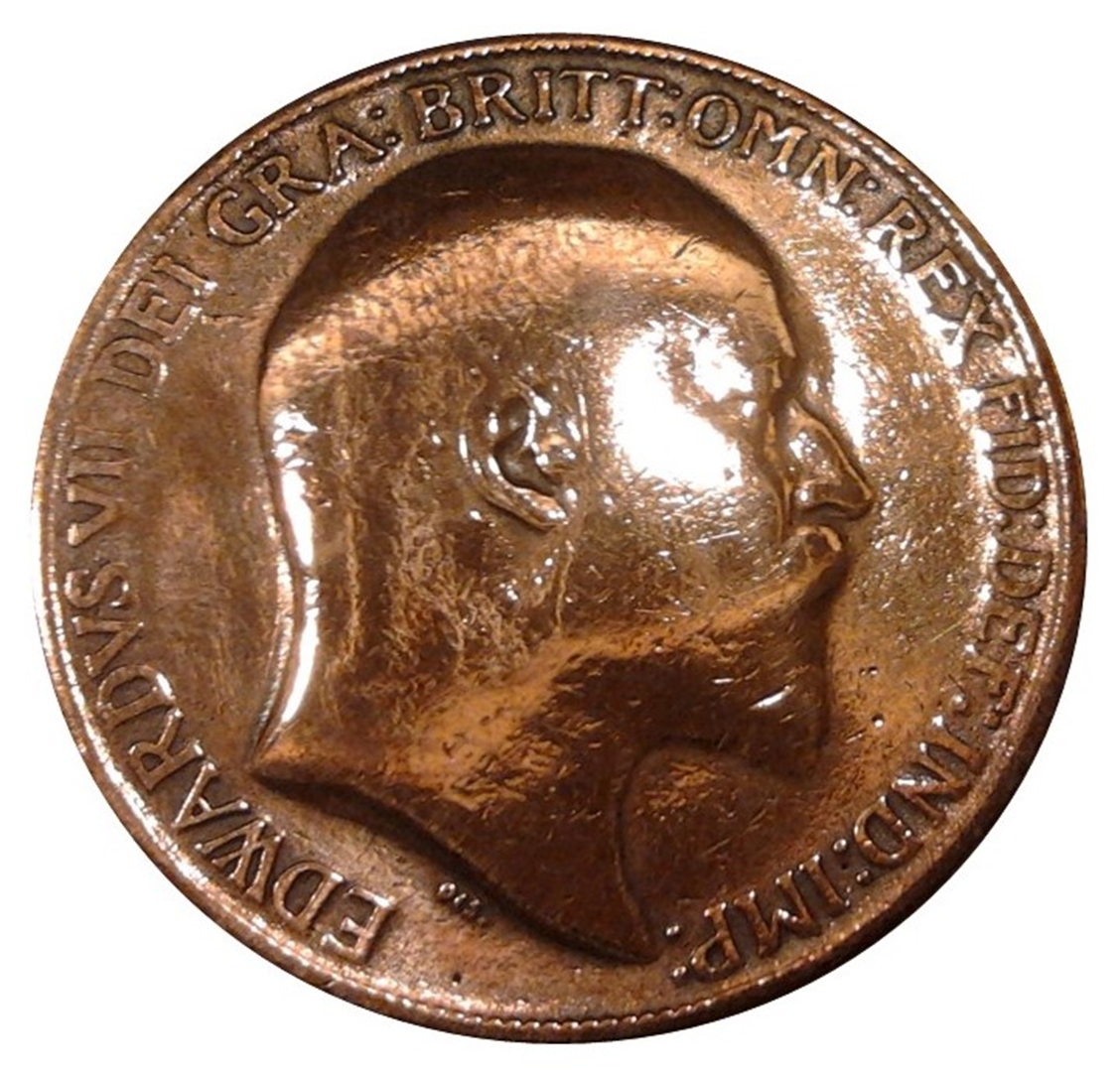 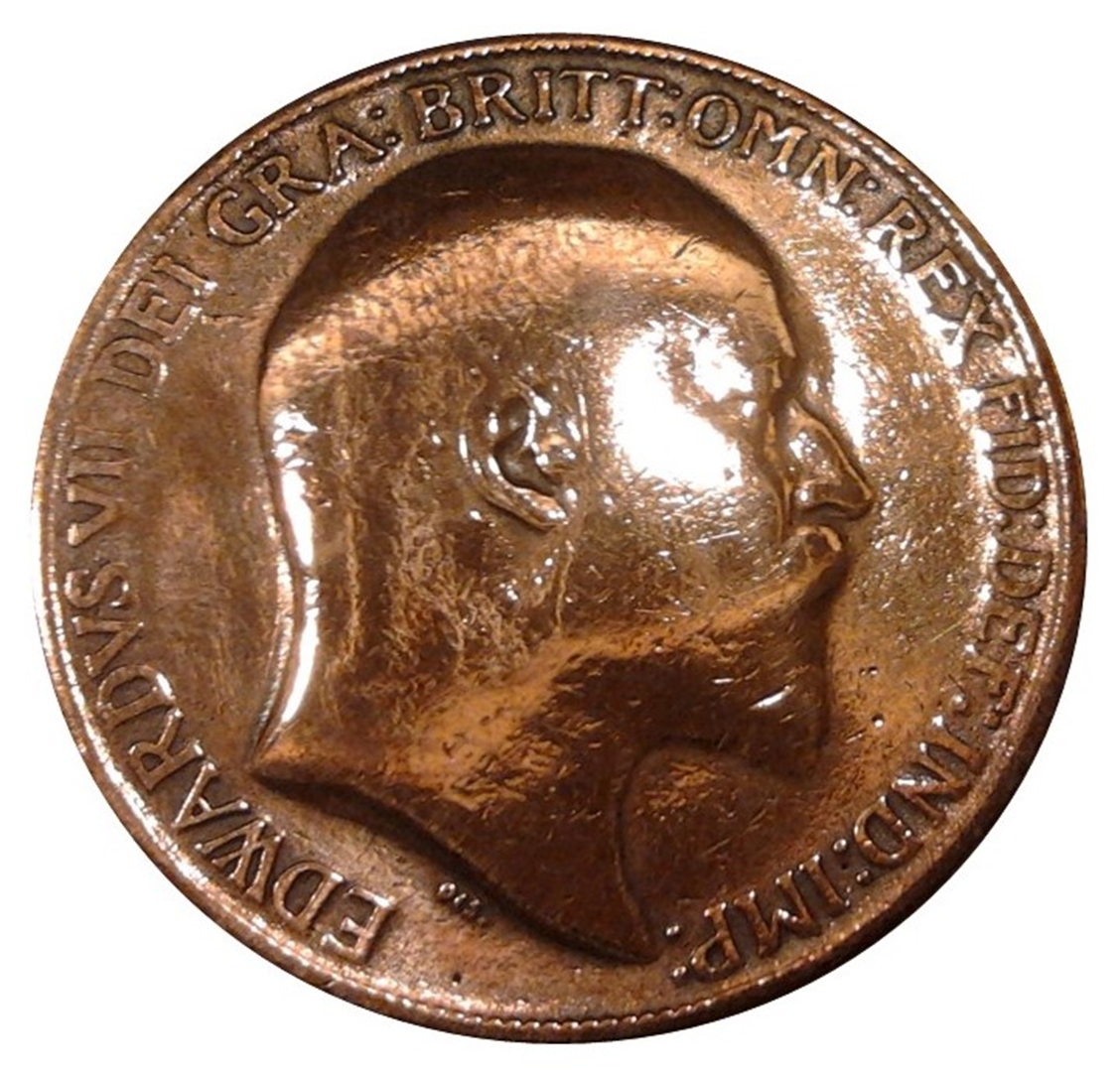 nineteen
nine
fourteen
four
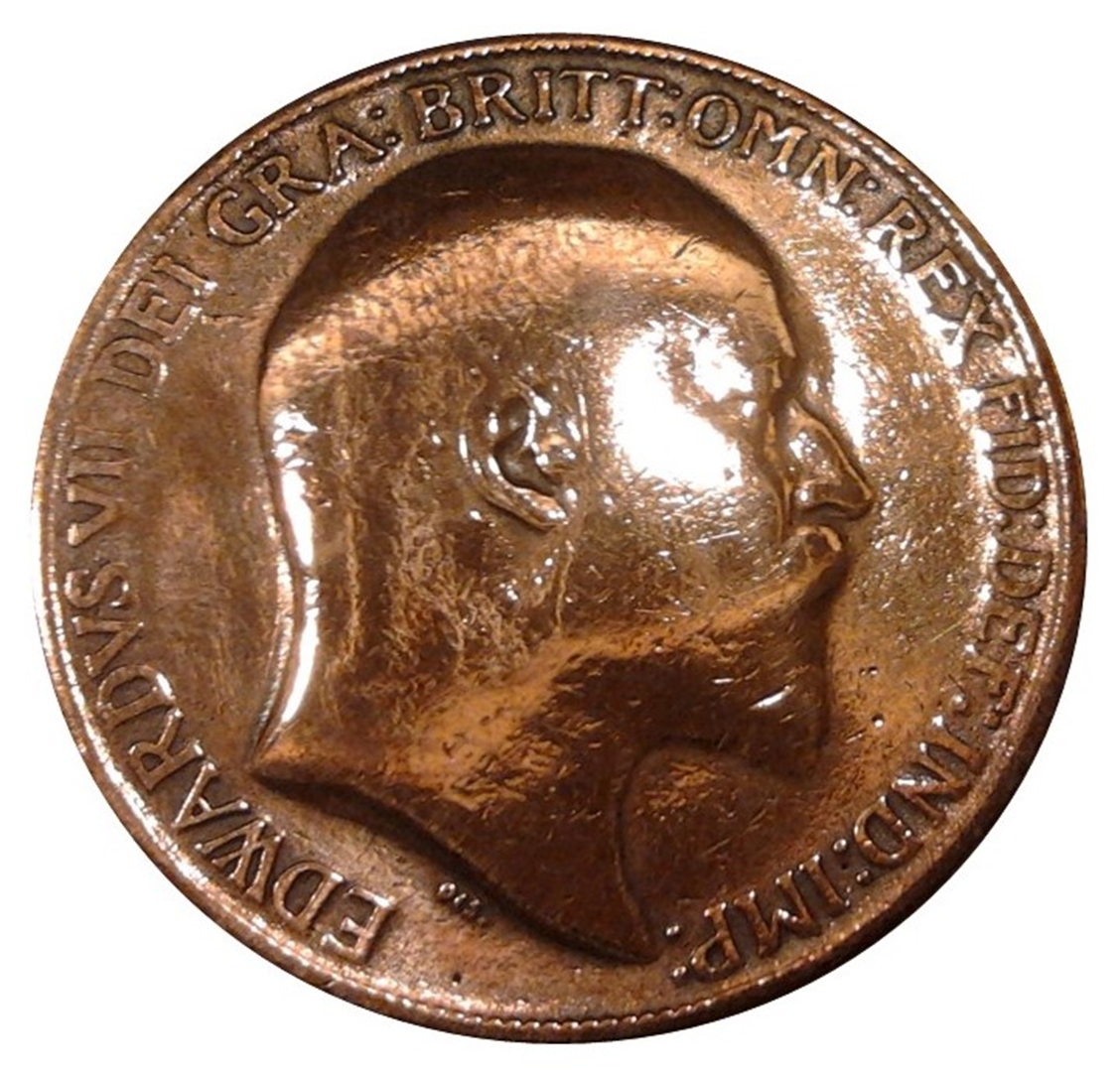 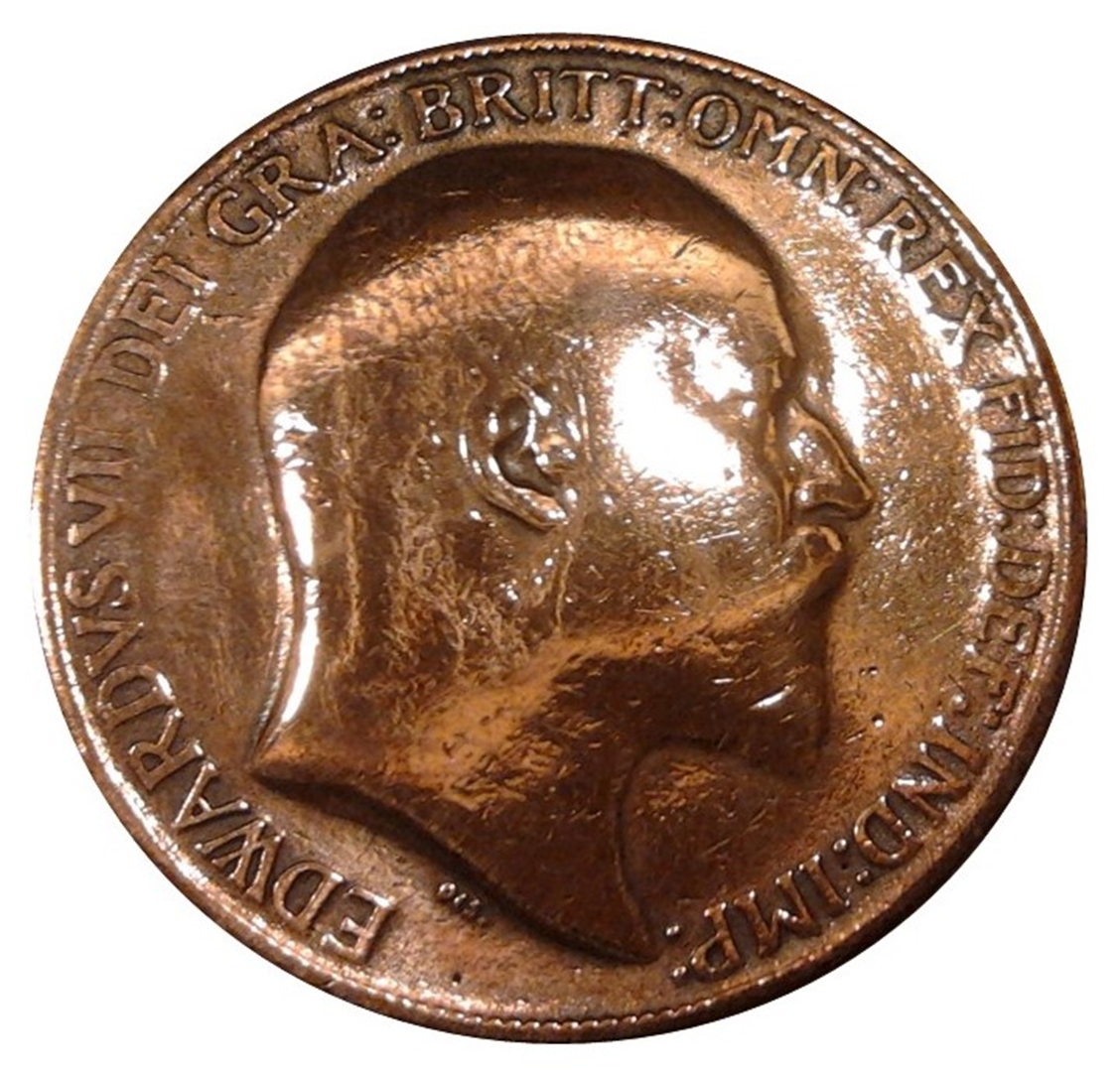 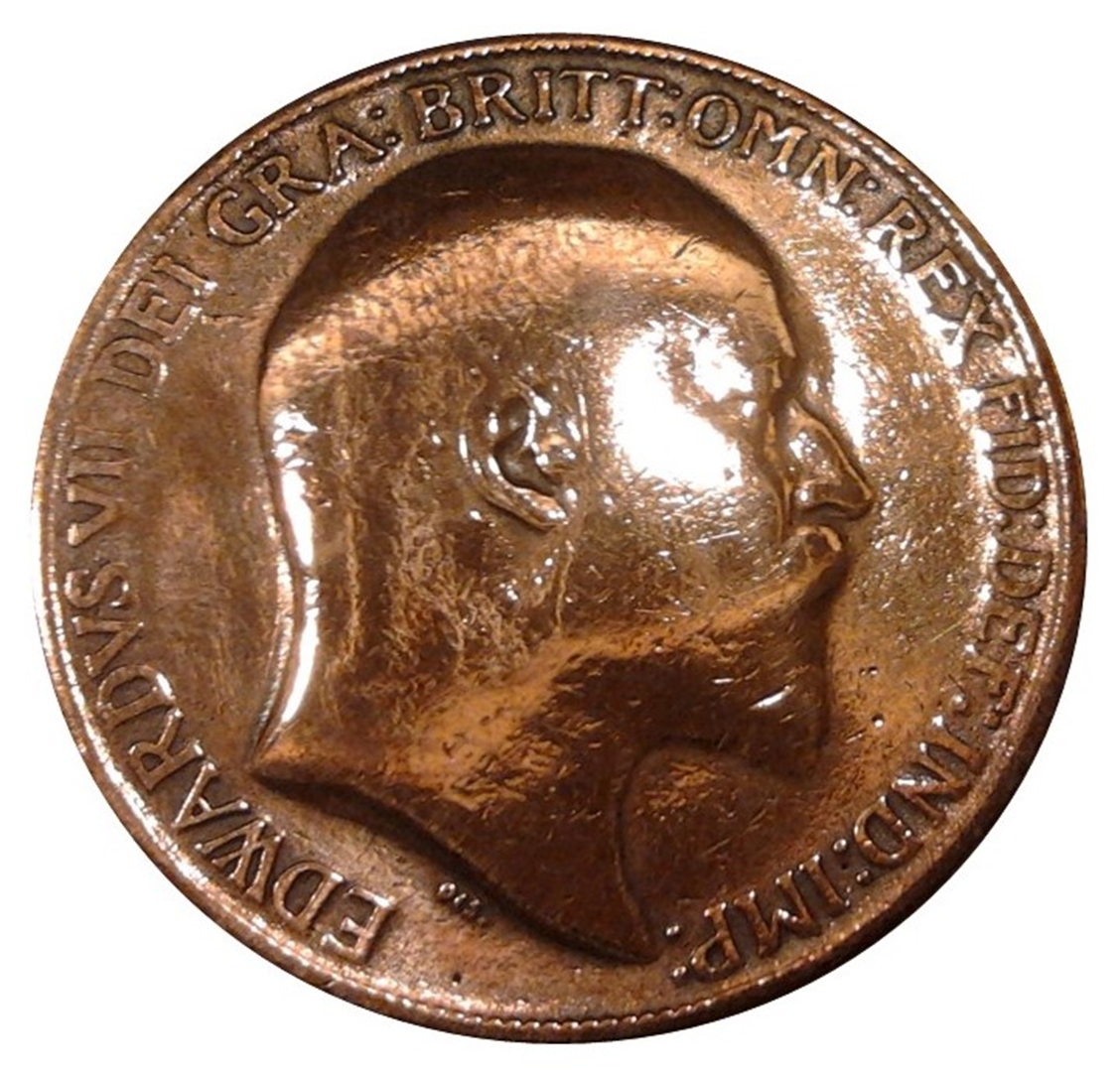 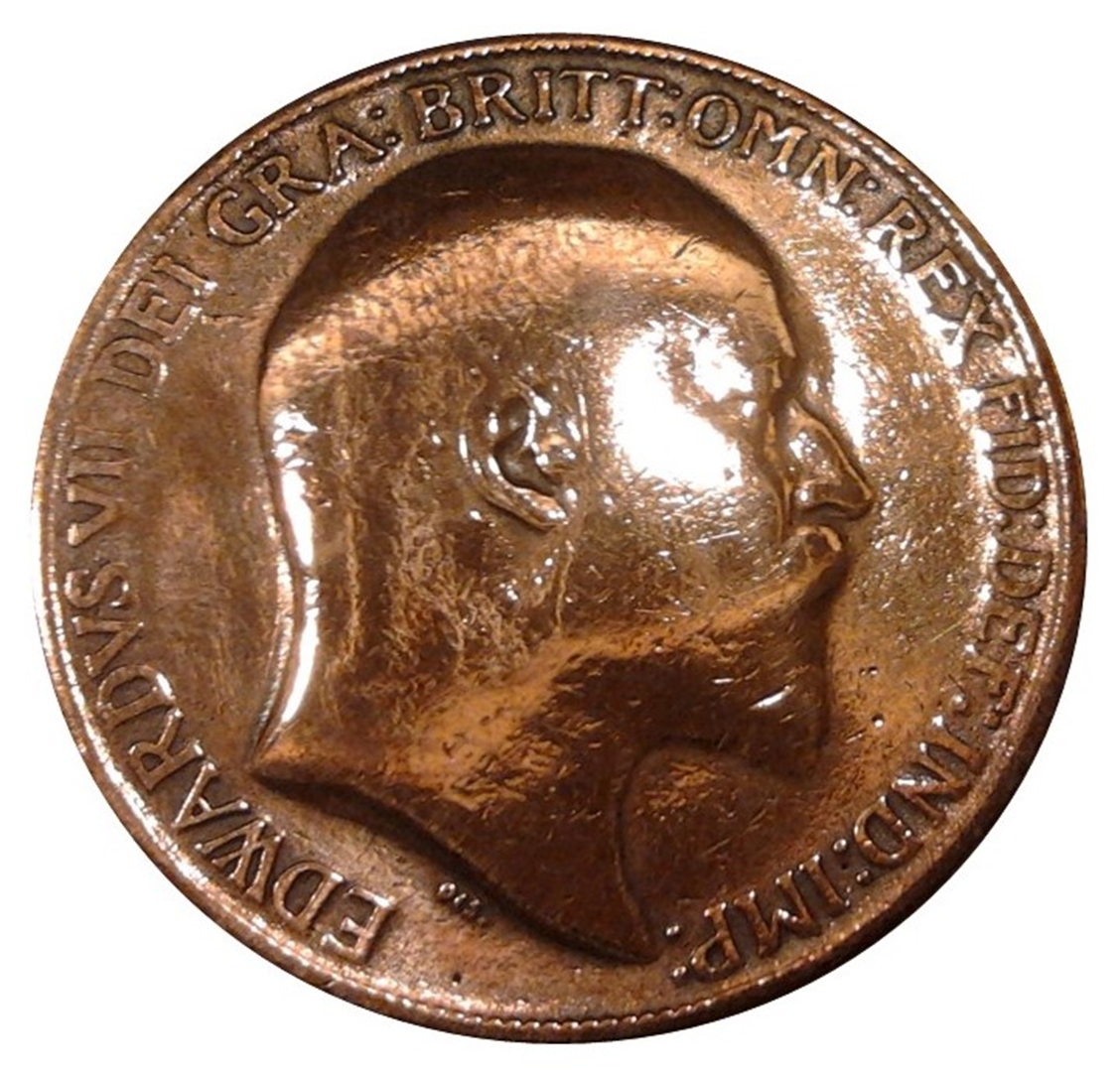 thirteen
eight
eighteen
three
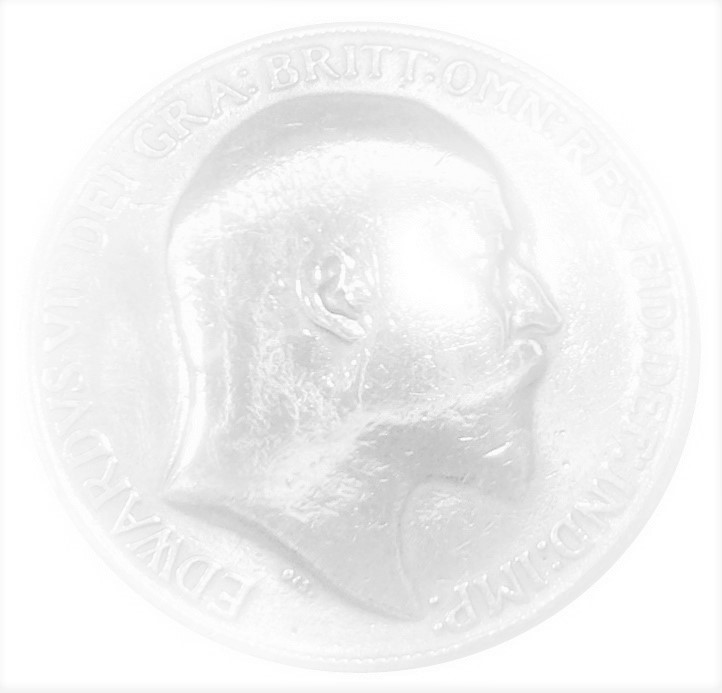 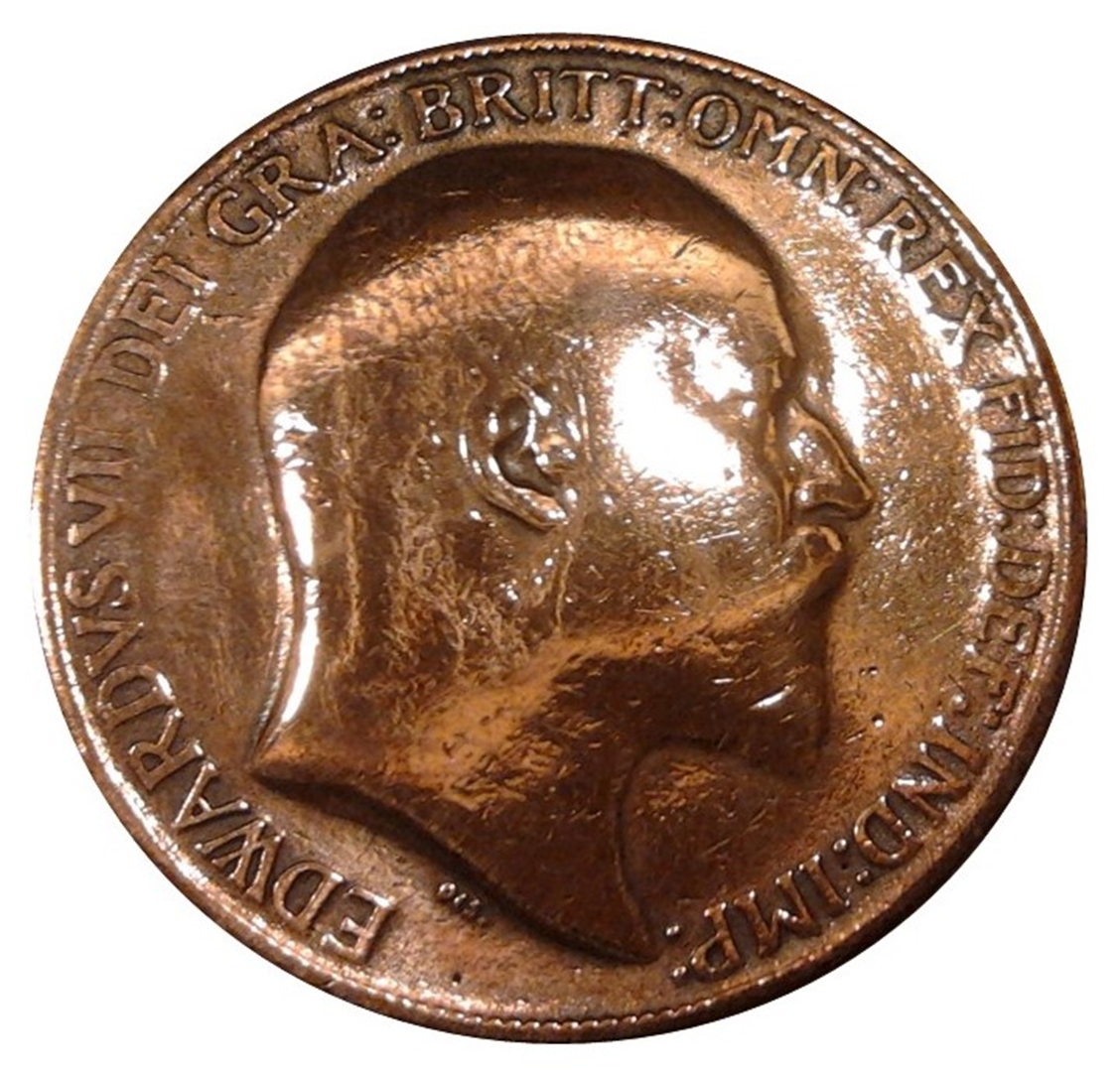 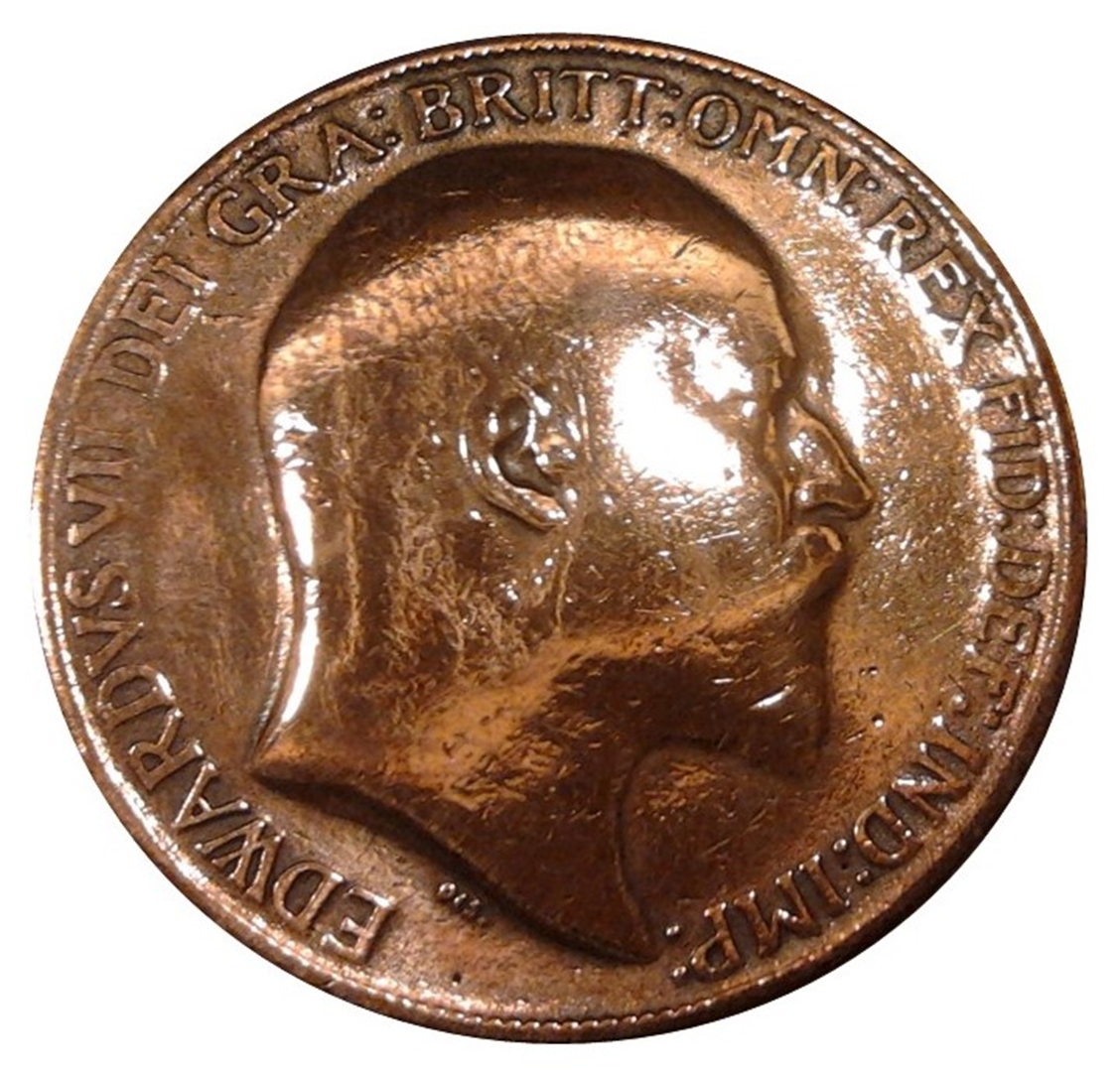 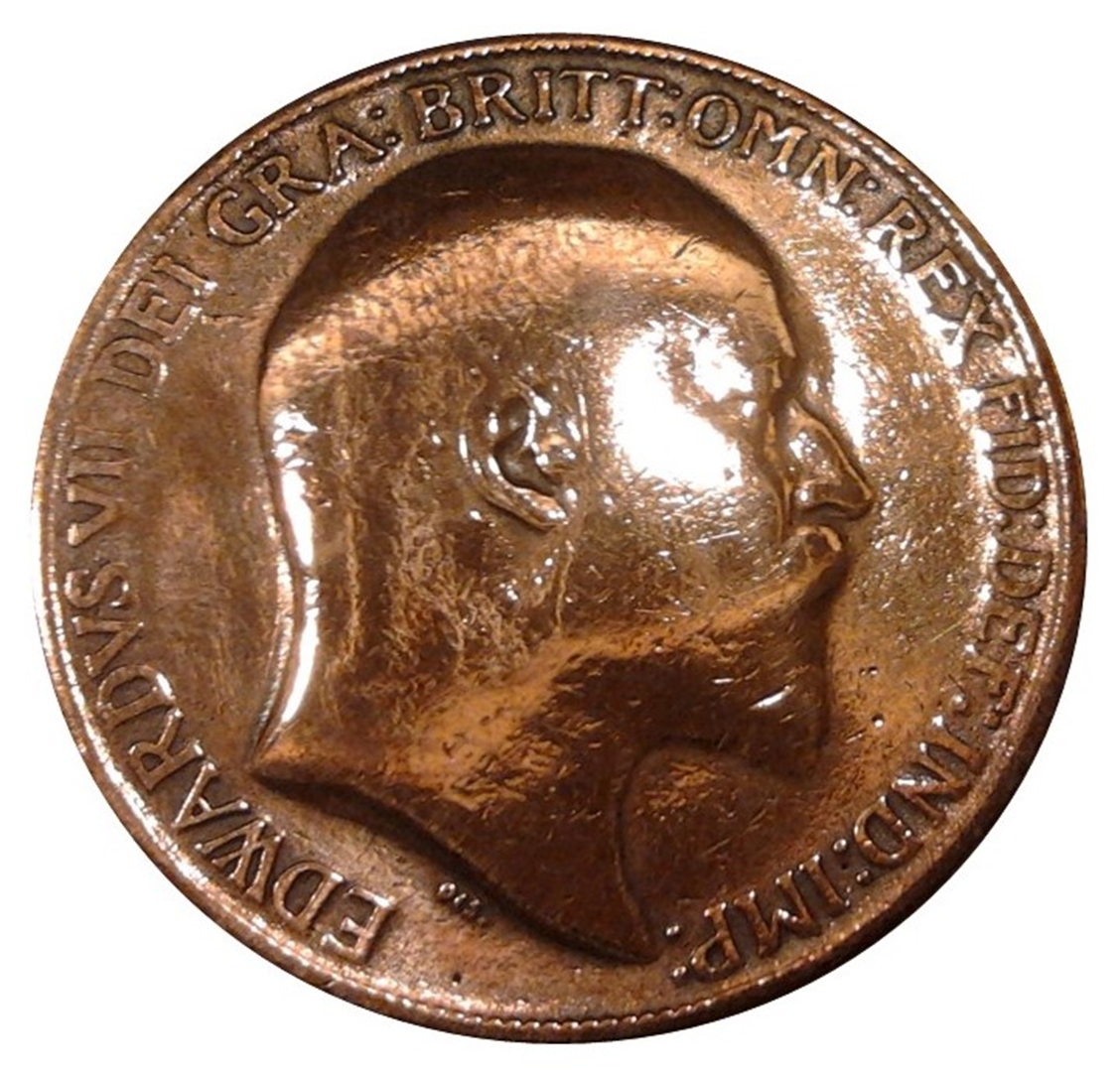 twelve
seventeen
two
seven
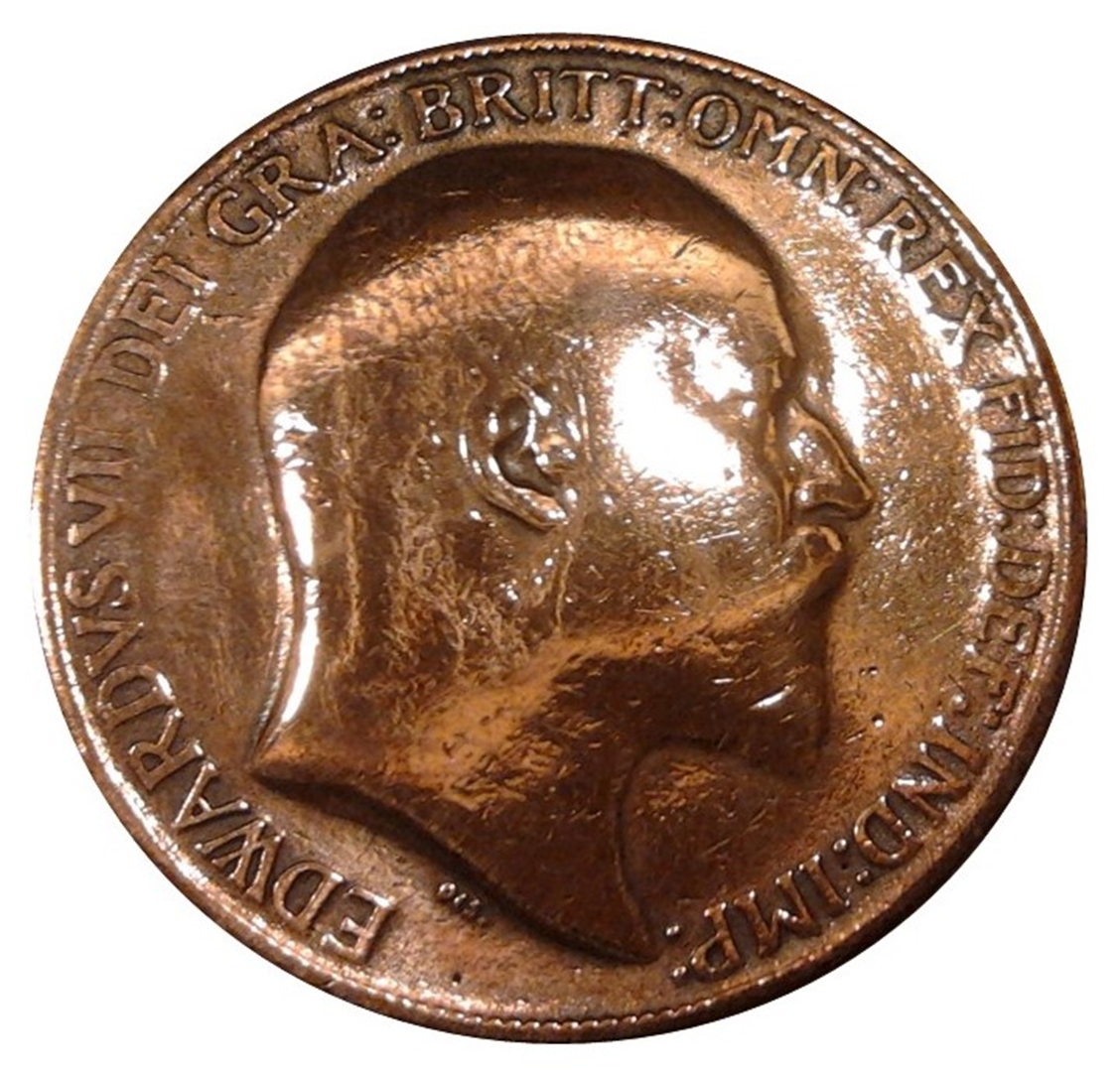 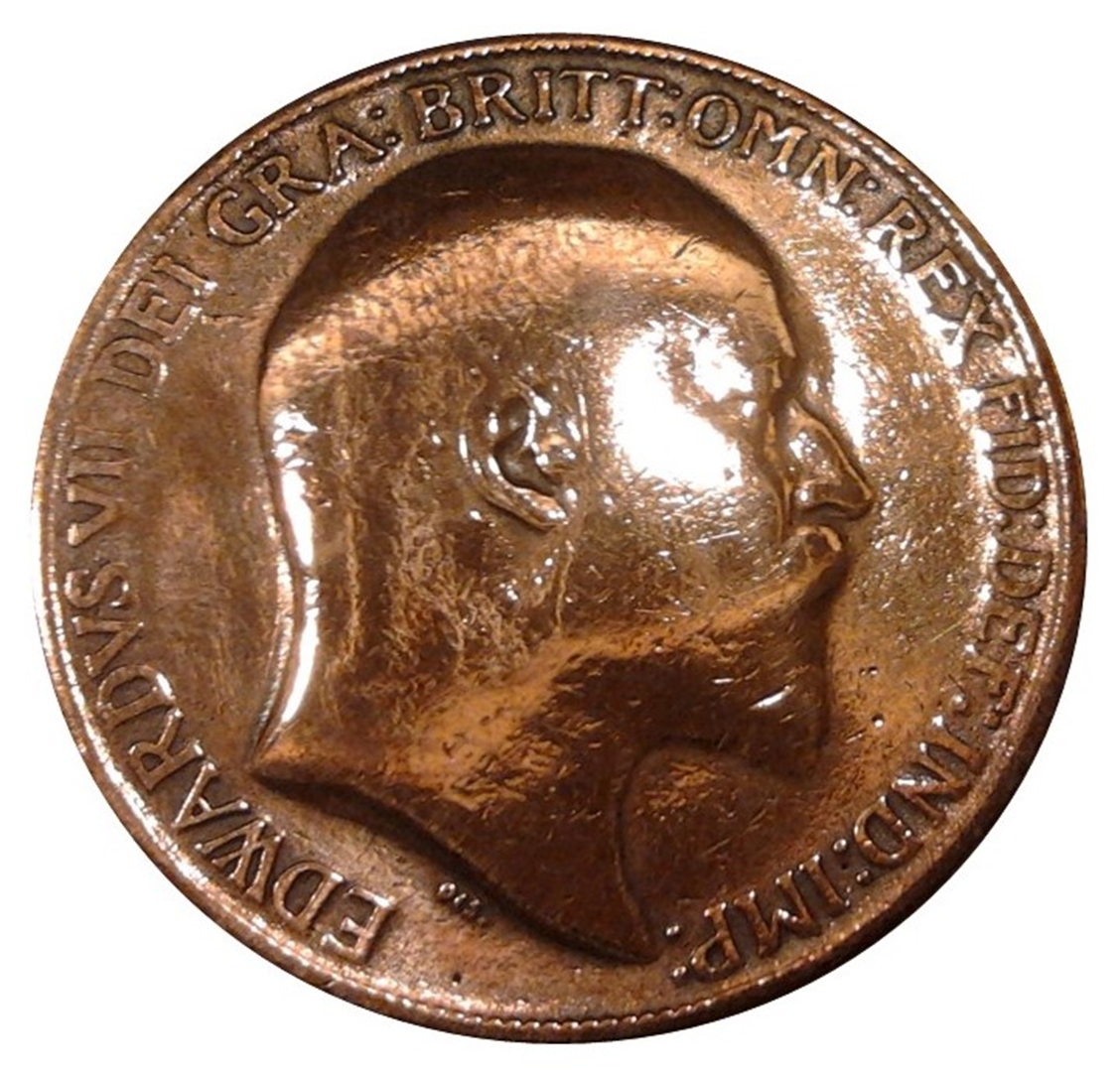 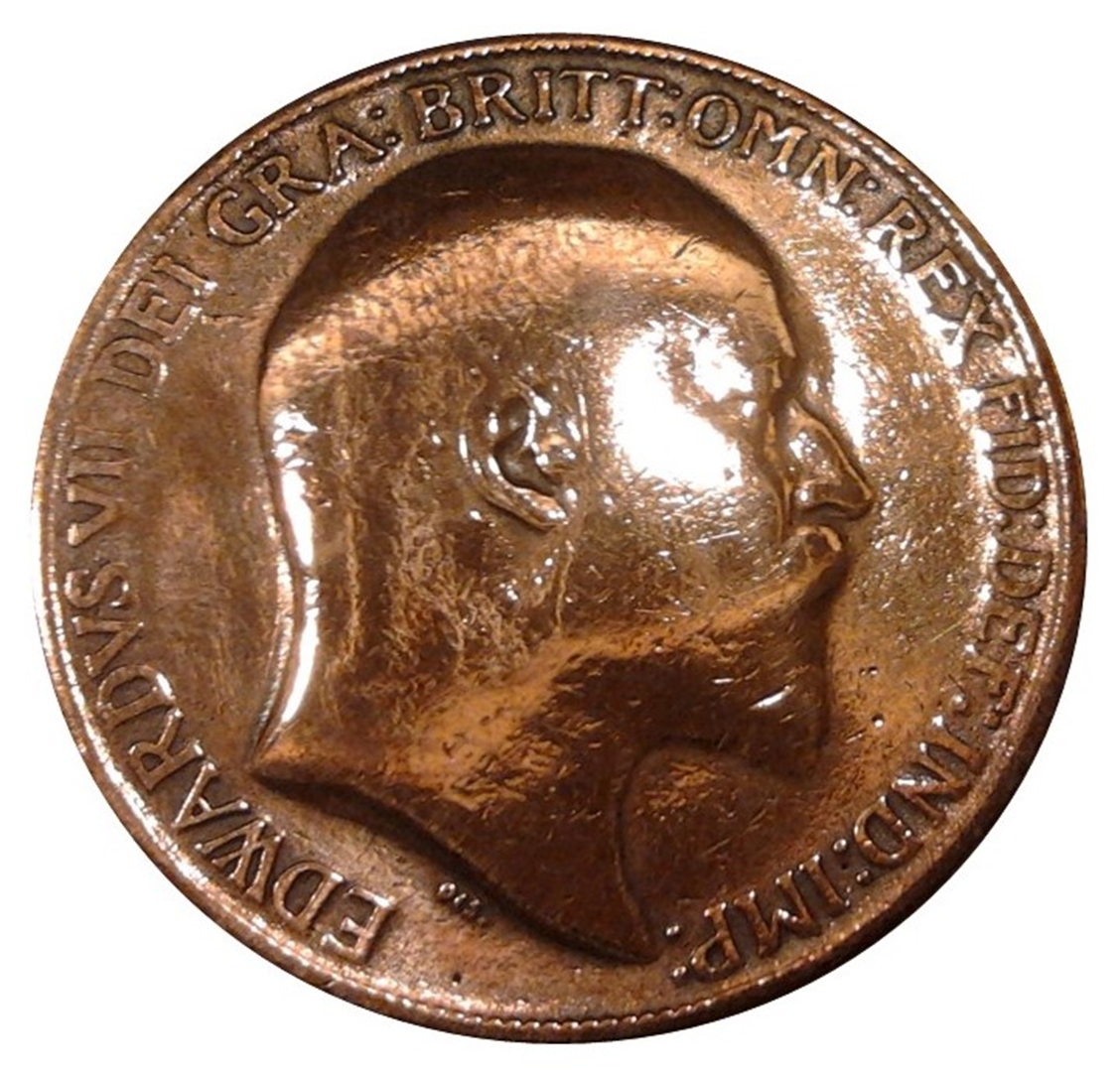 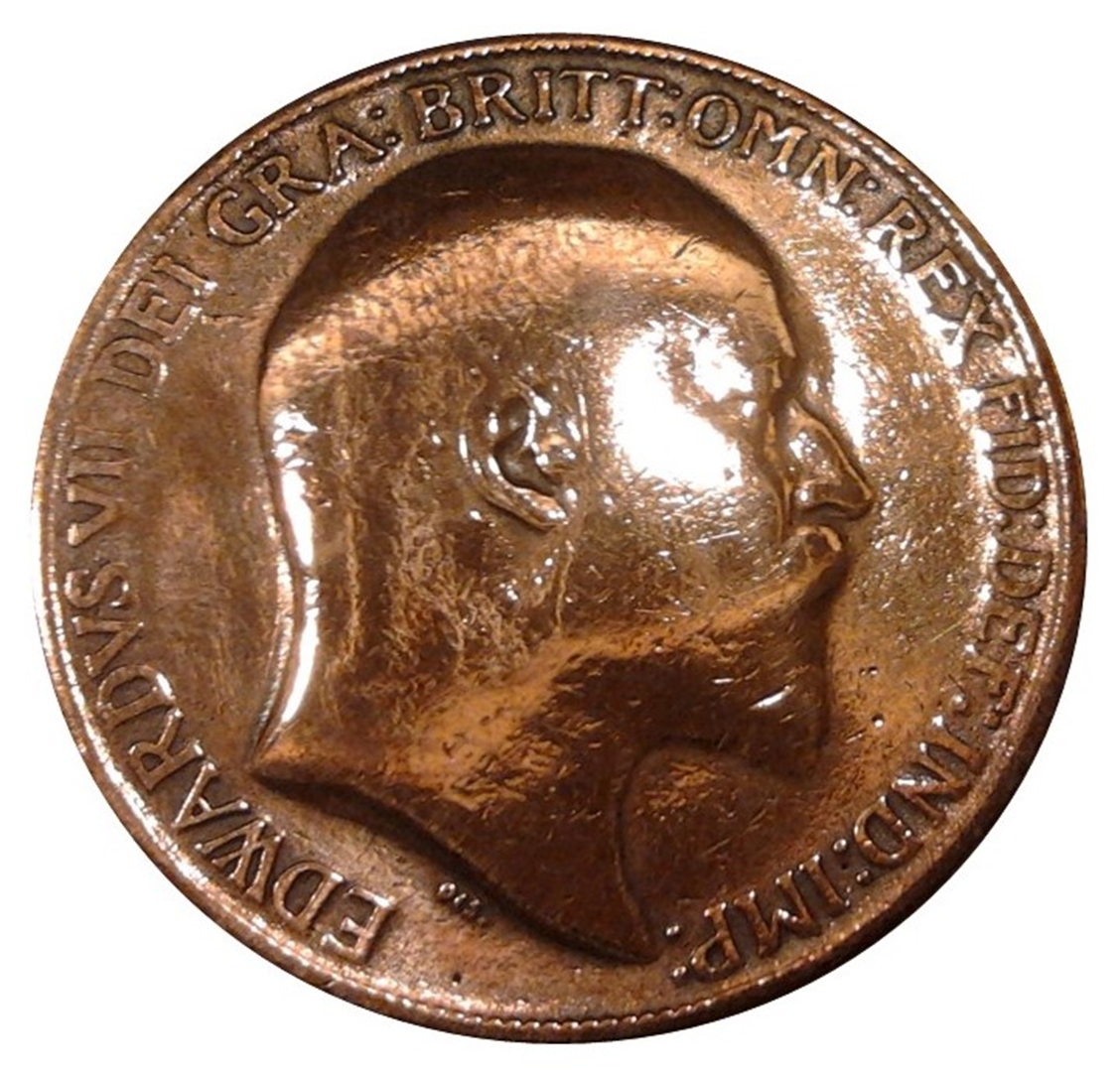 sixteen
eleven
six
one
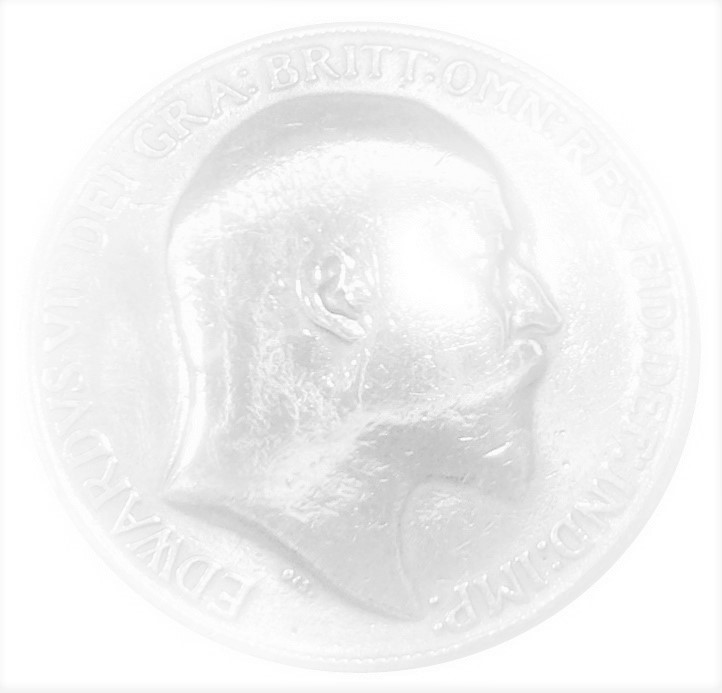 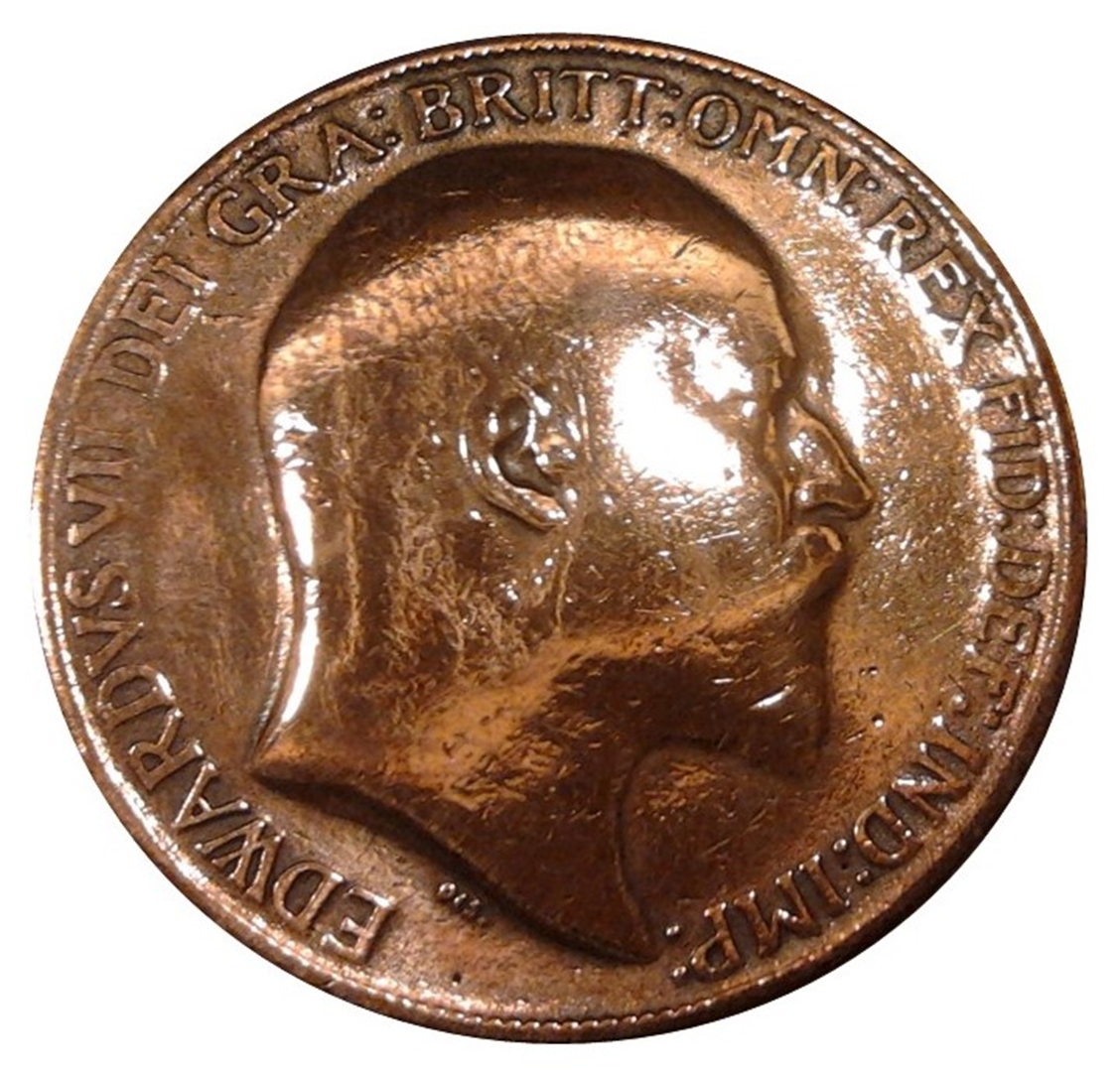 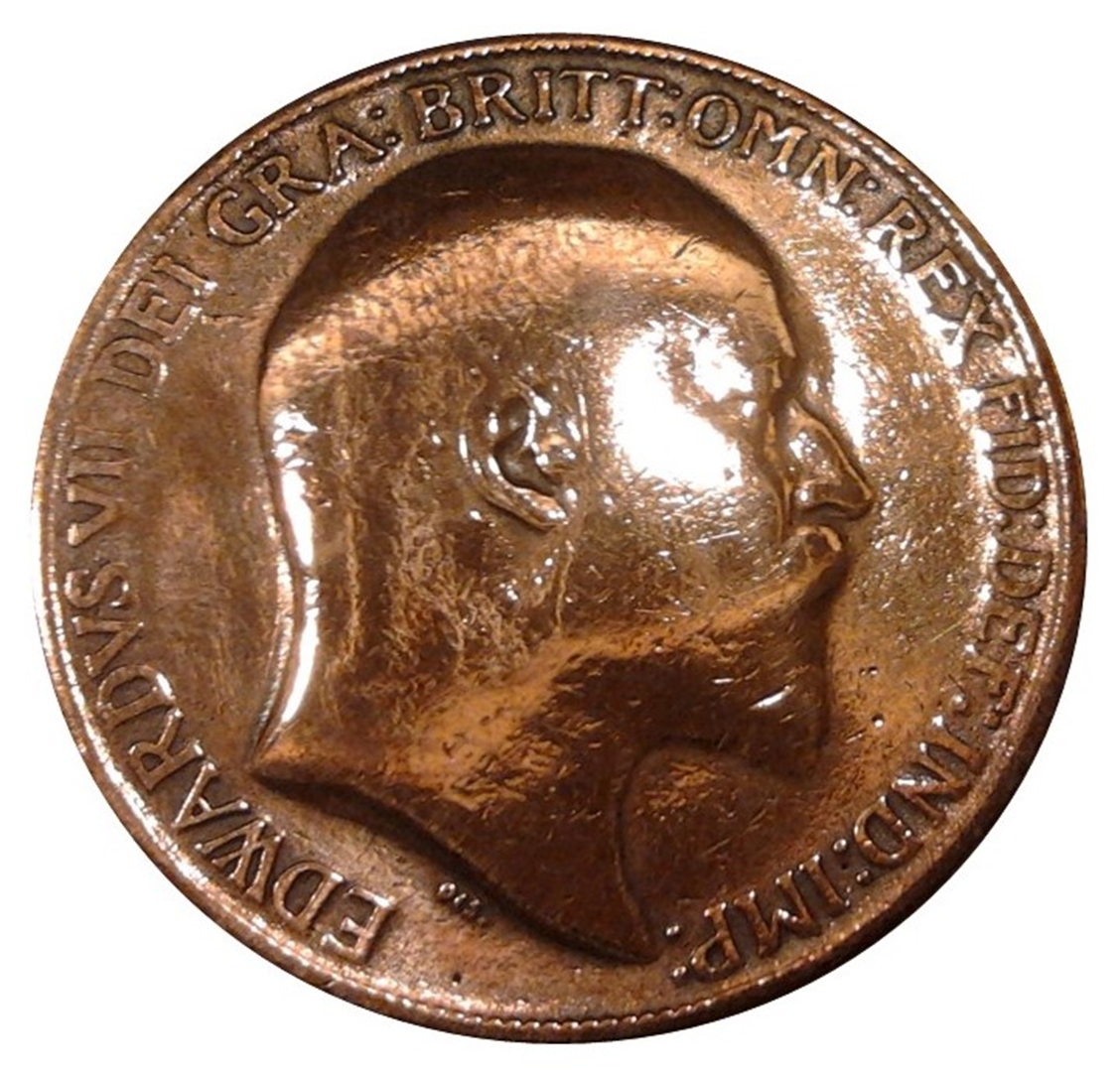 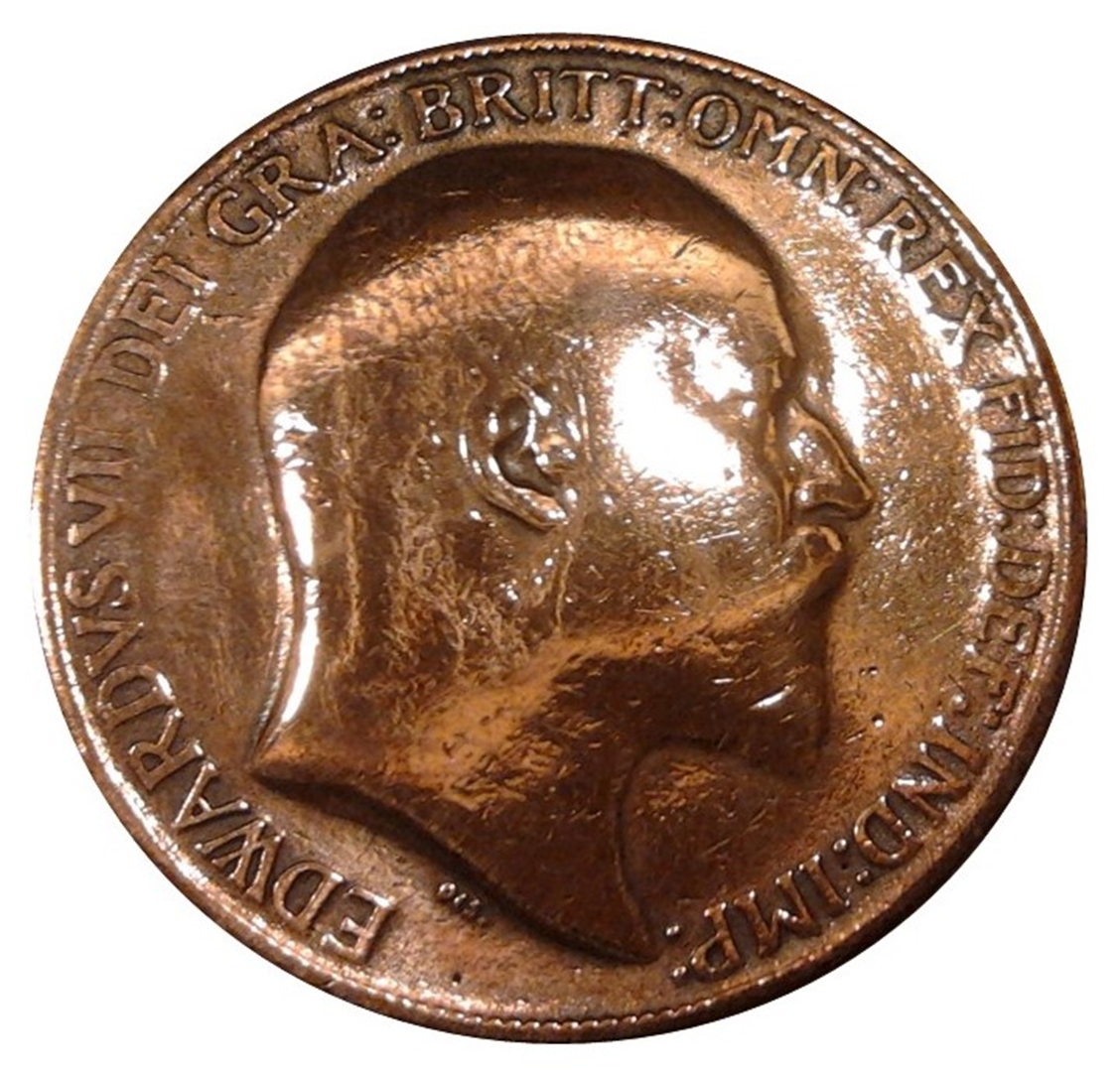 ten
twenty
fifteen
five
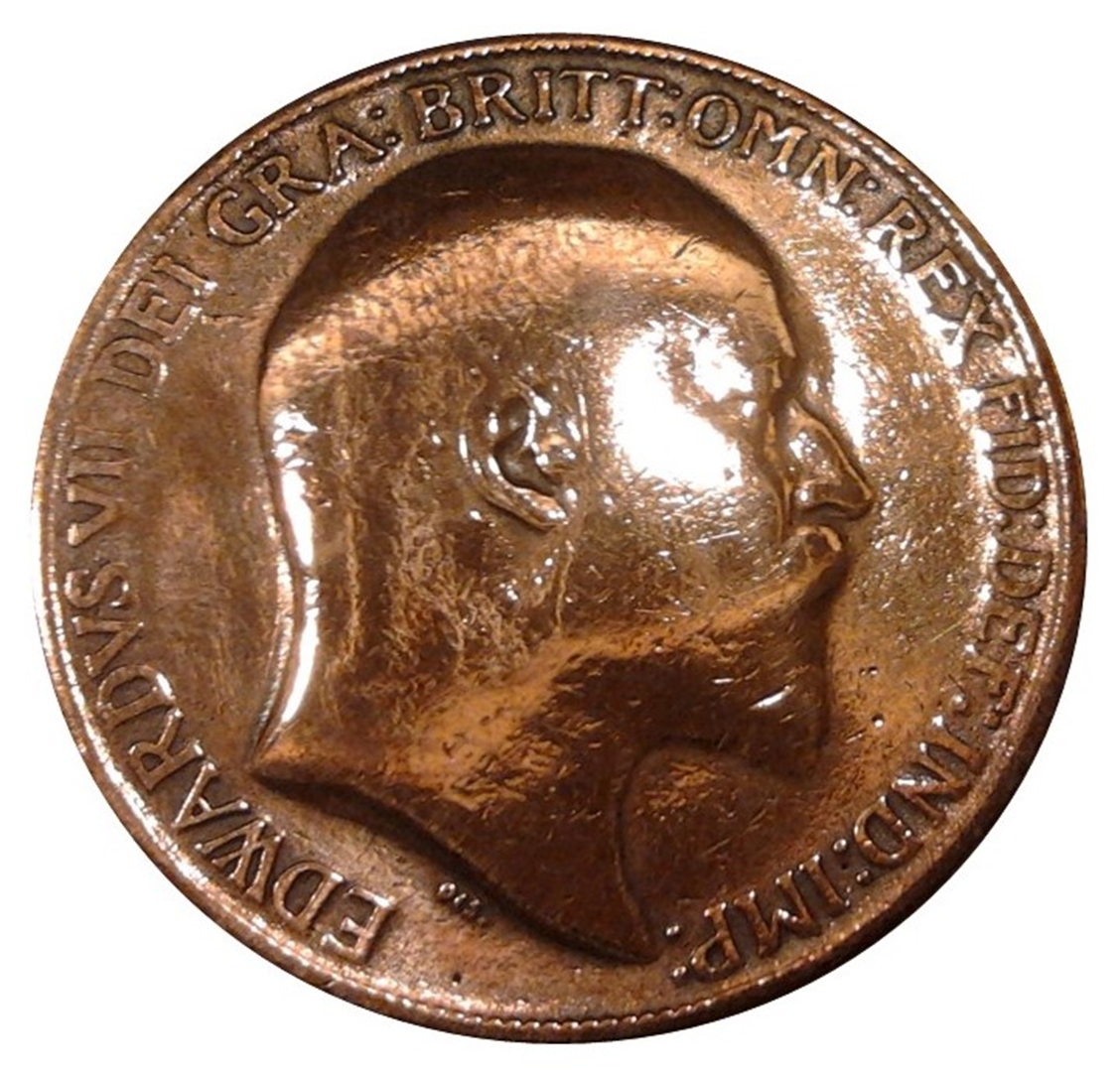 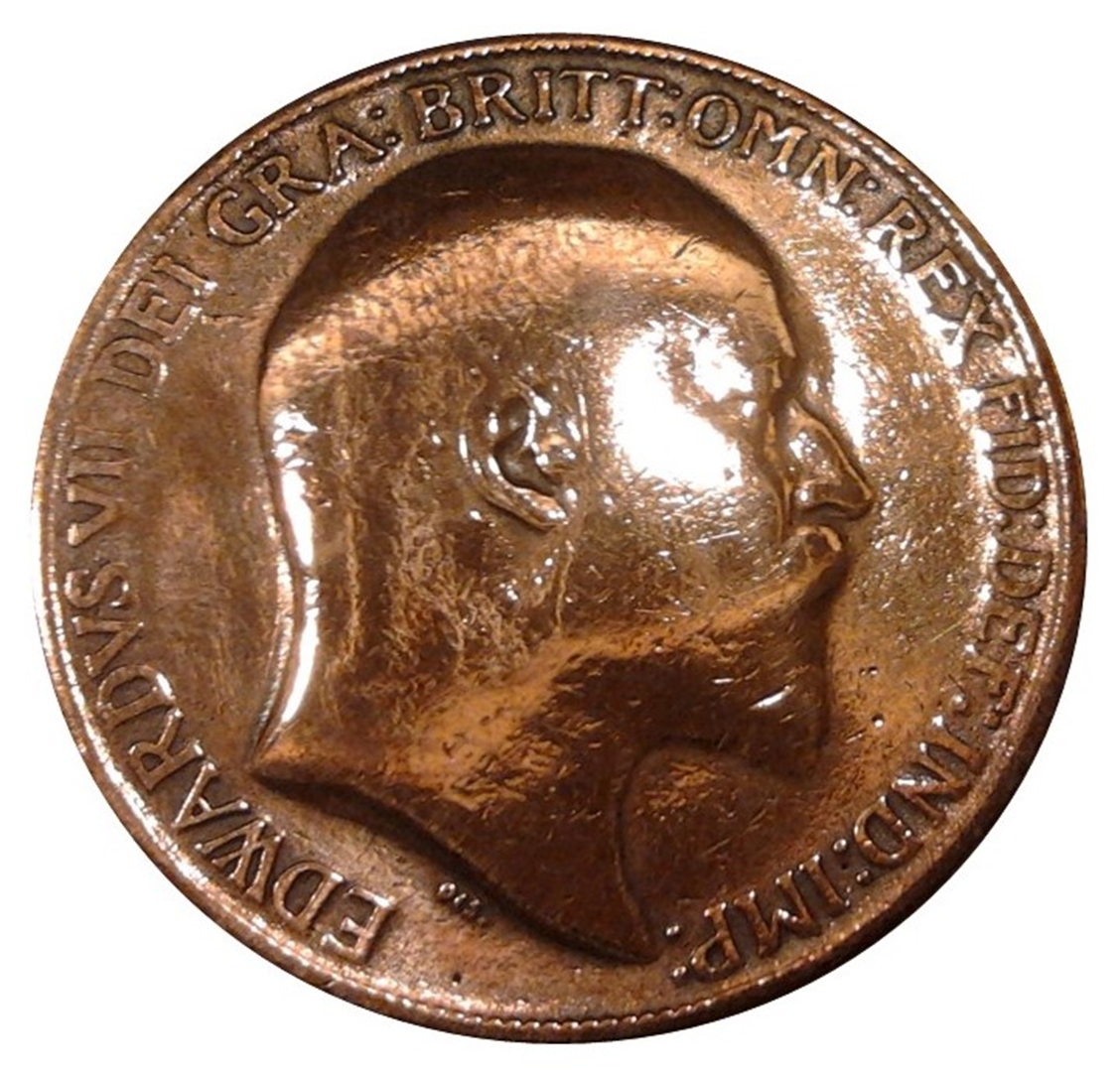 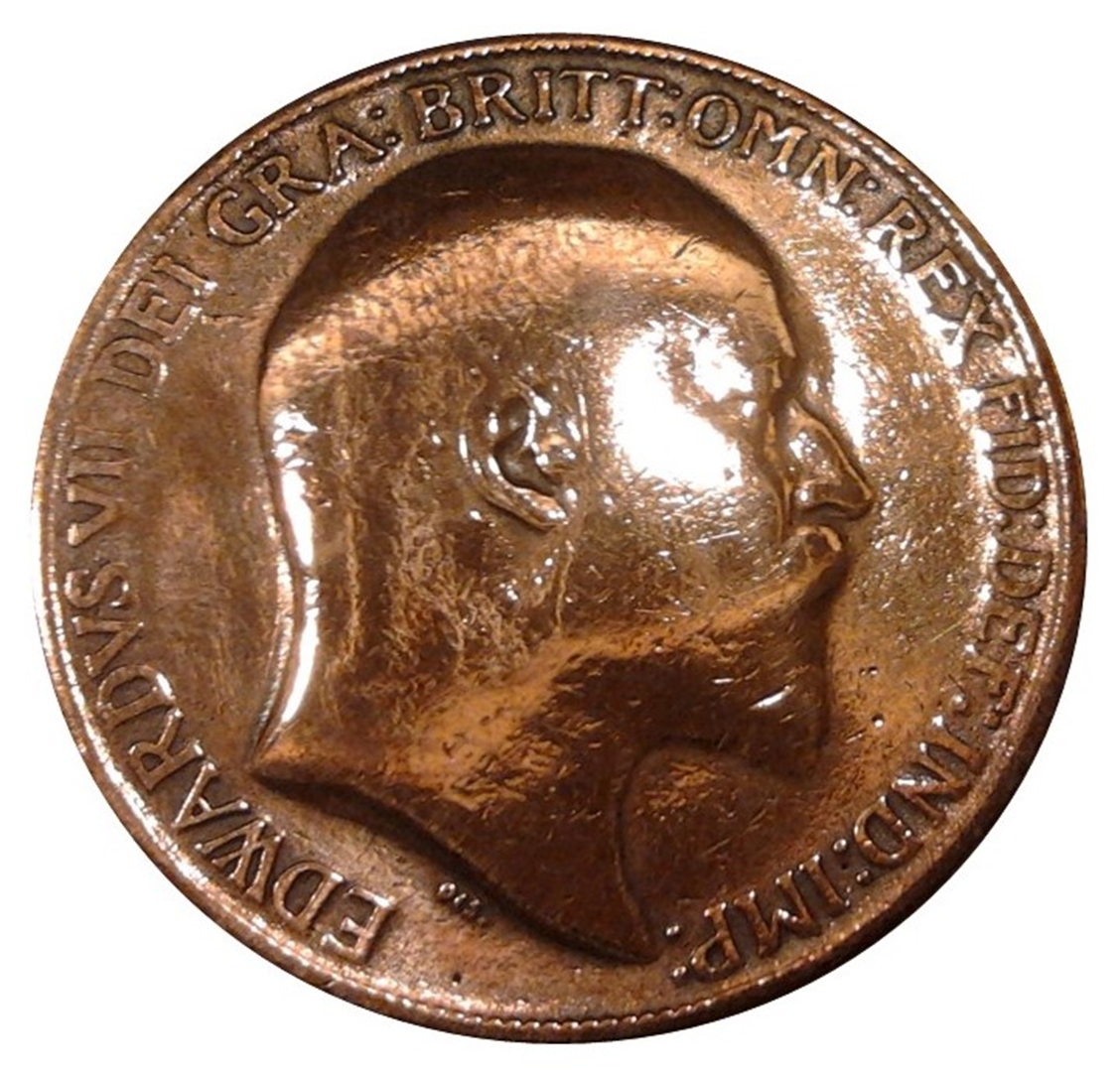 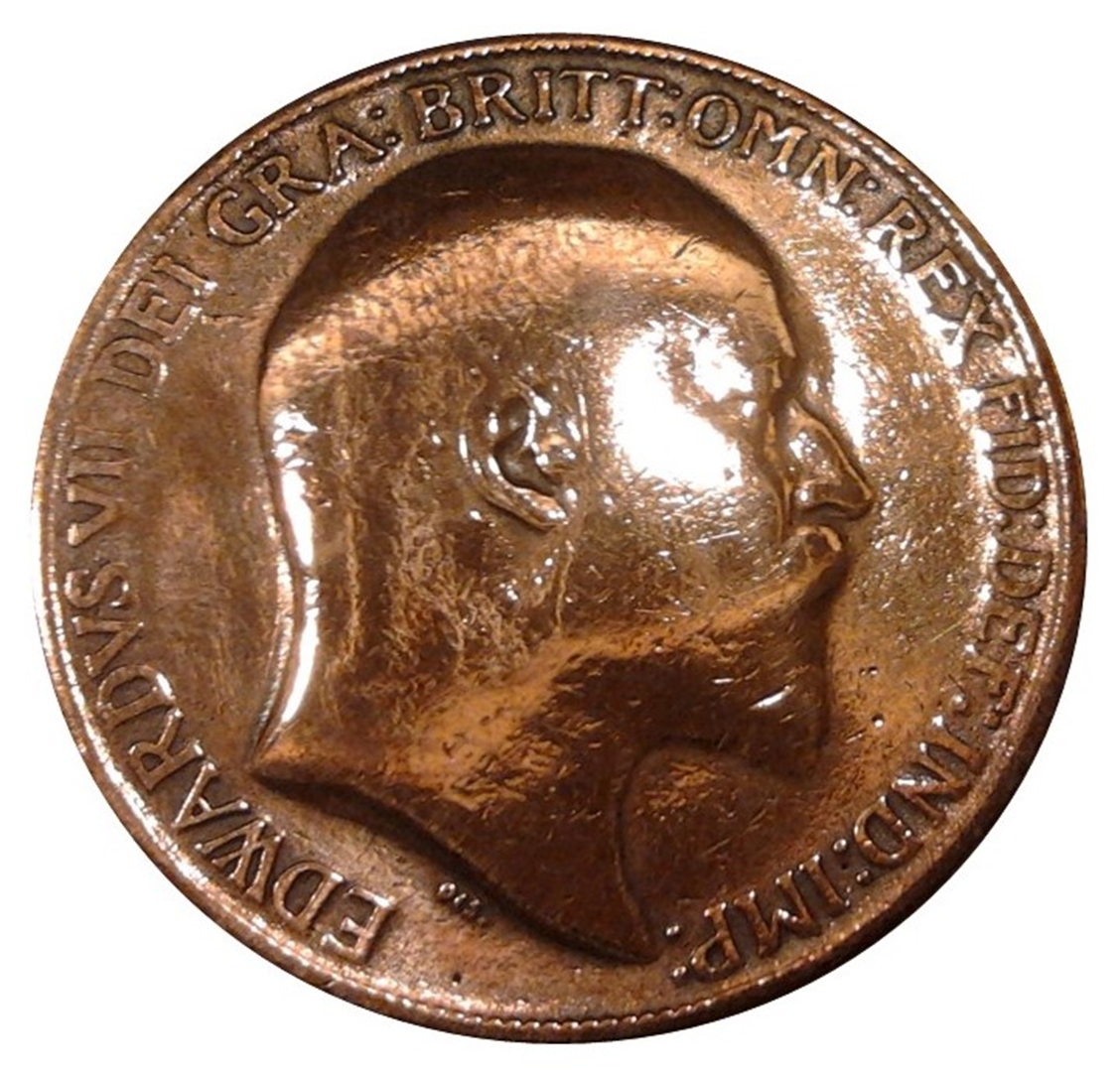 nineteen
nine
fourteen
four
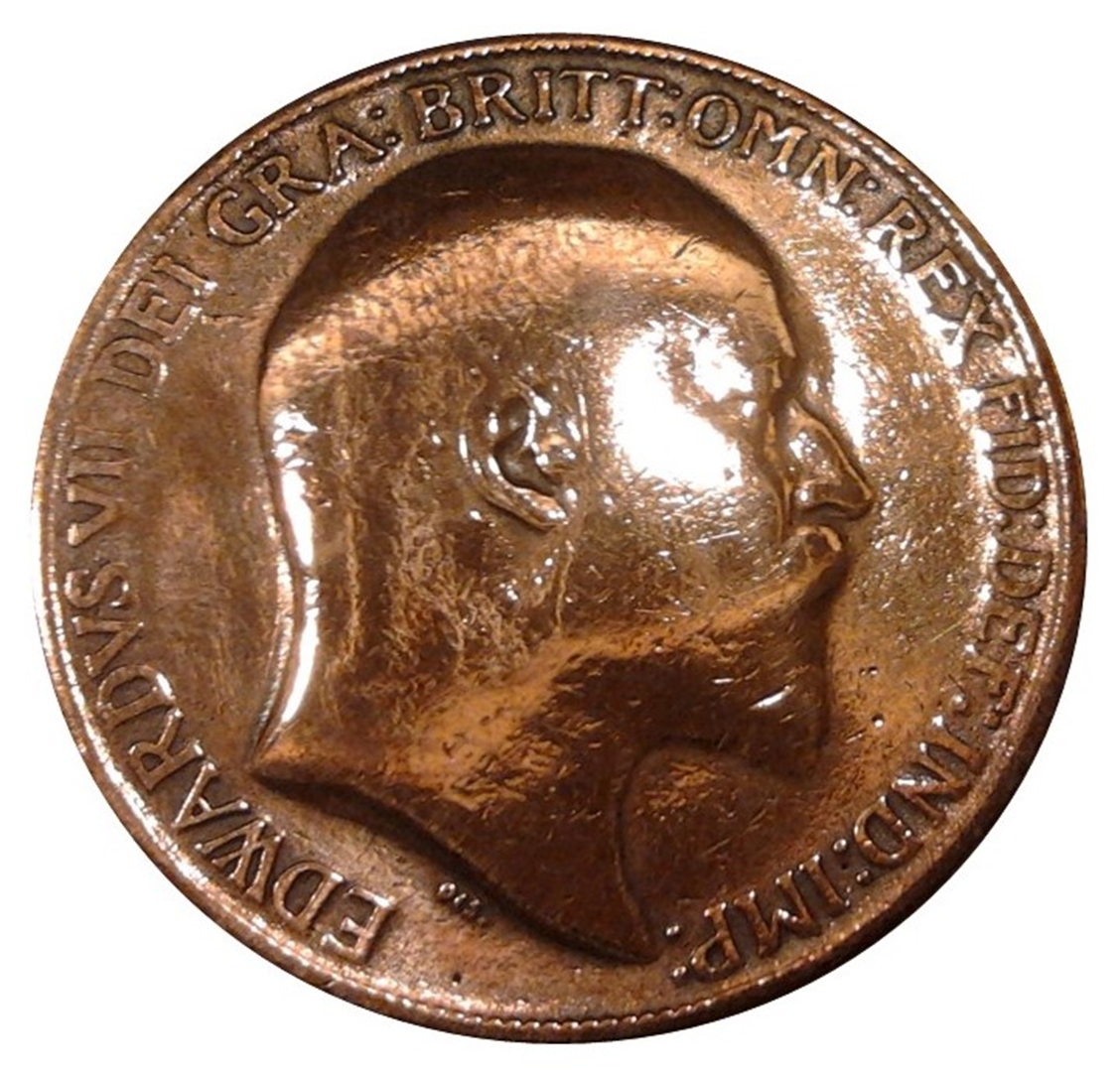 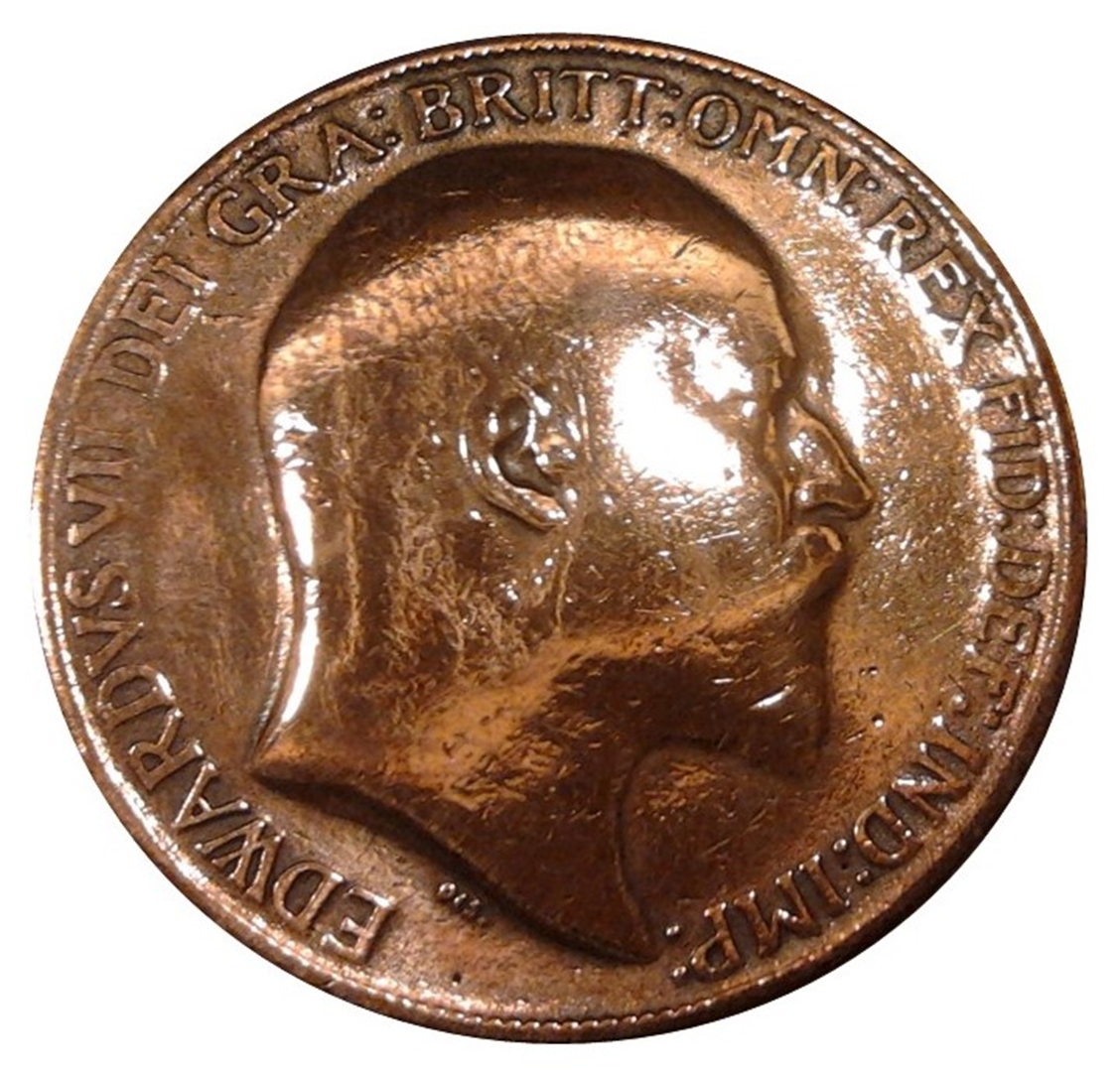 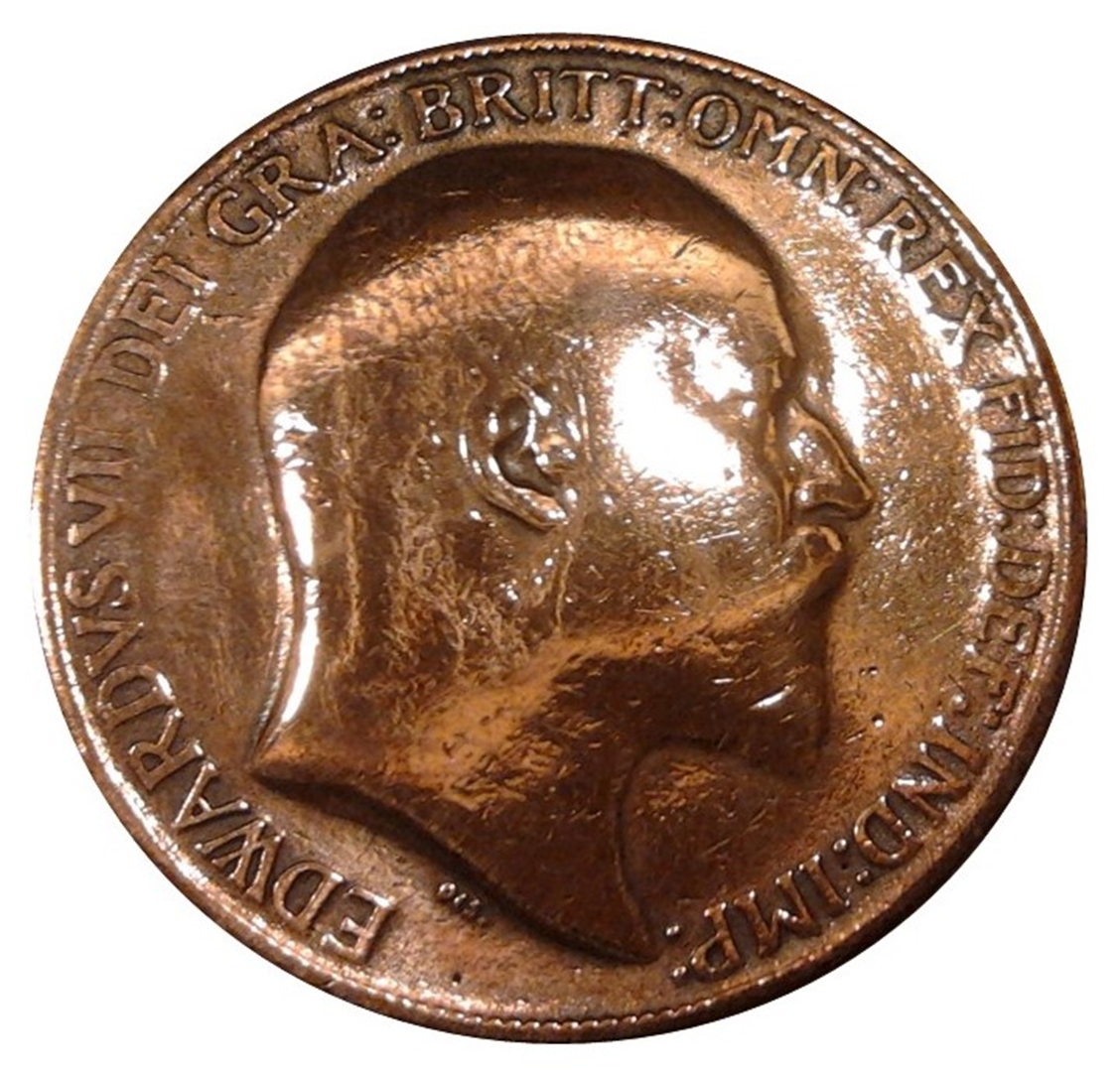 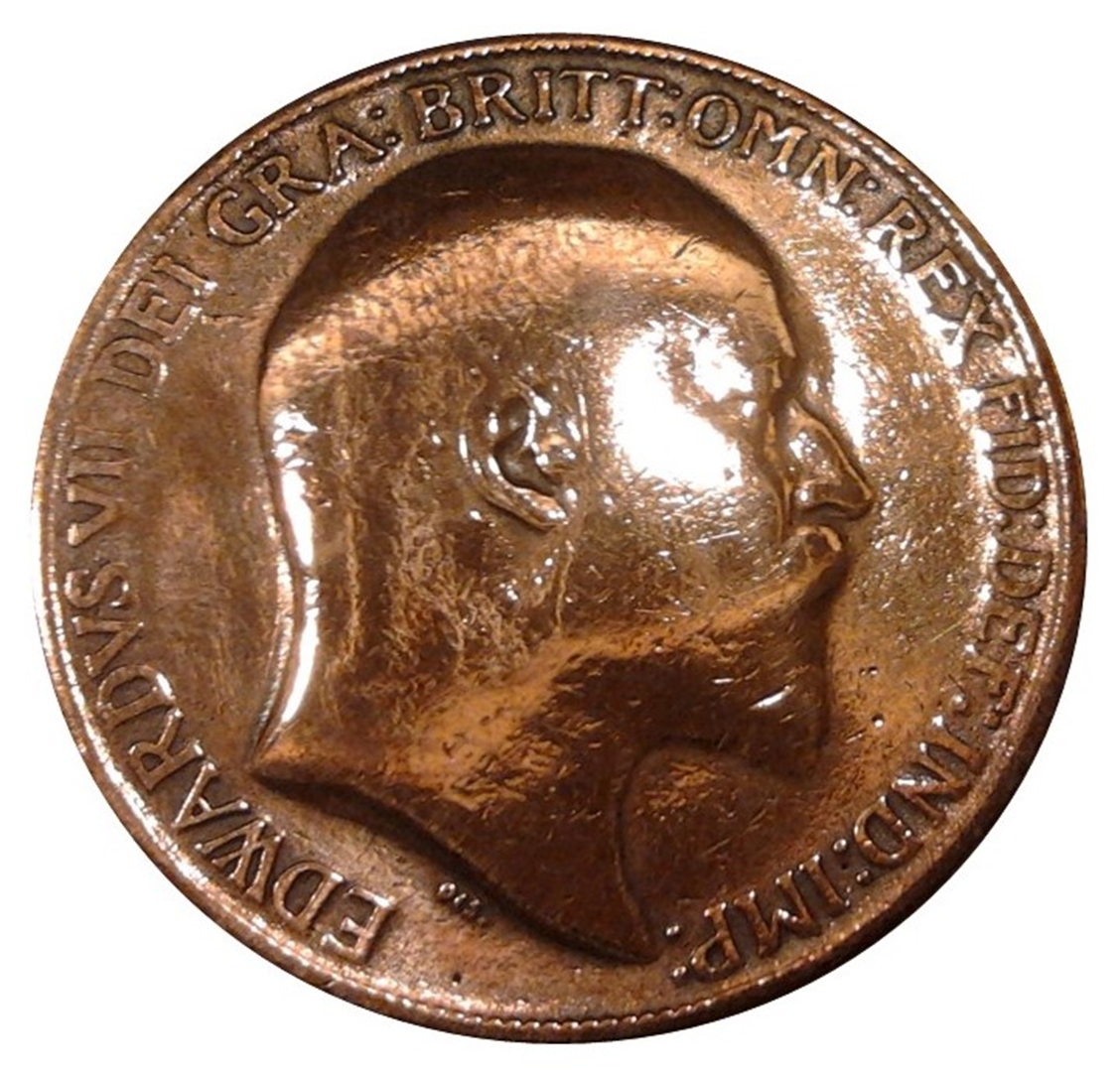 thirteen
eight
eighteen
three
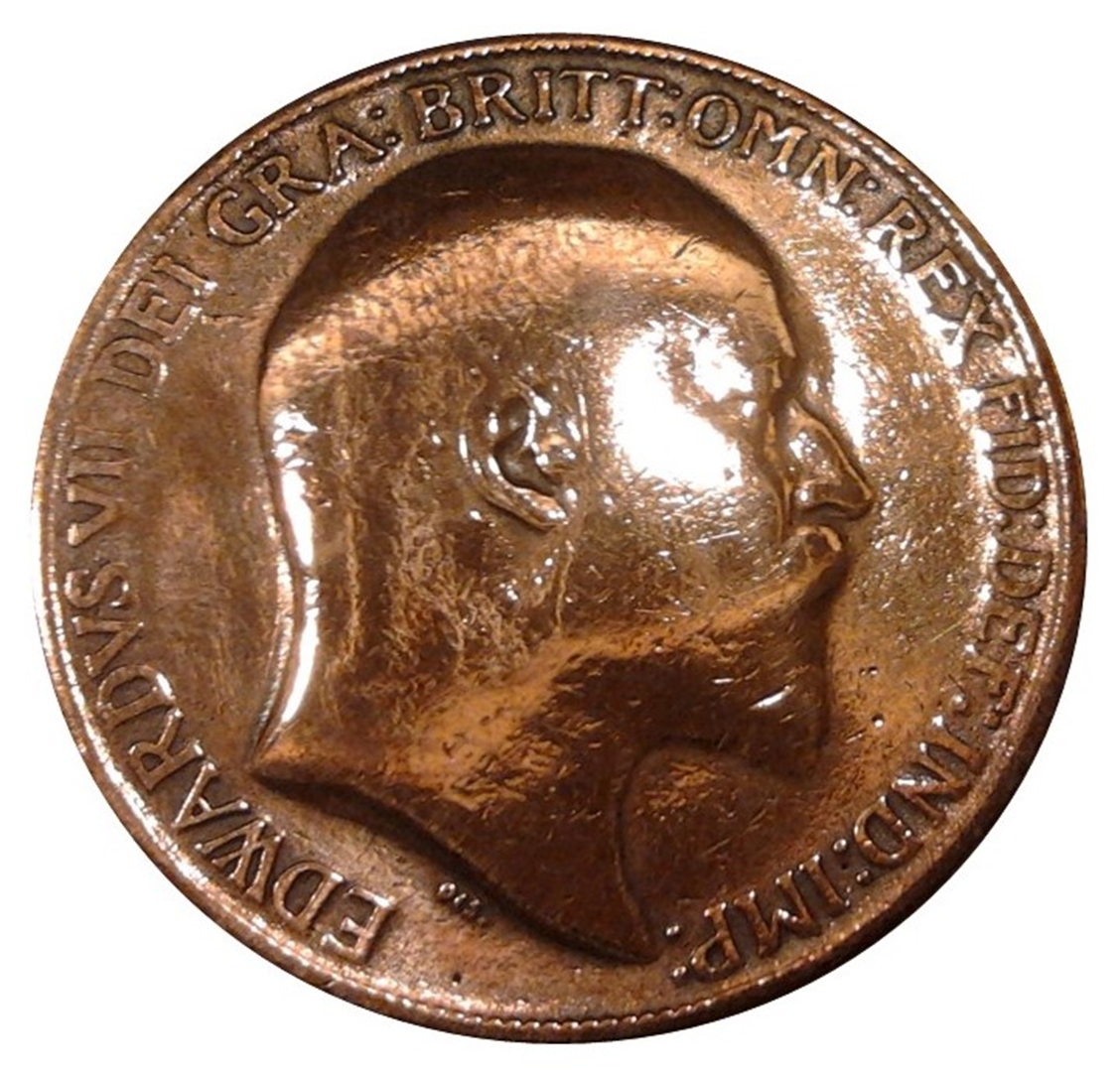 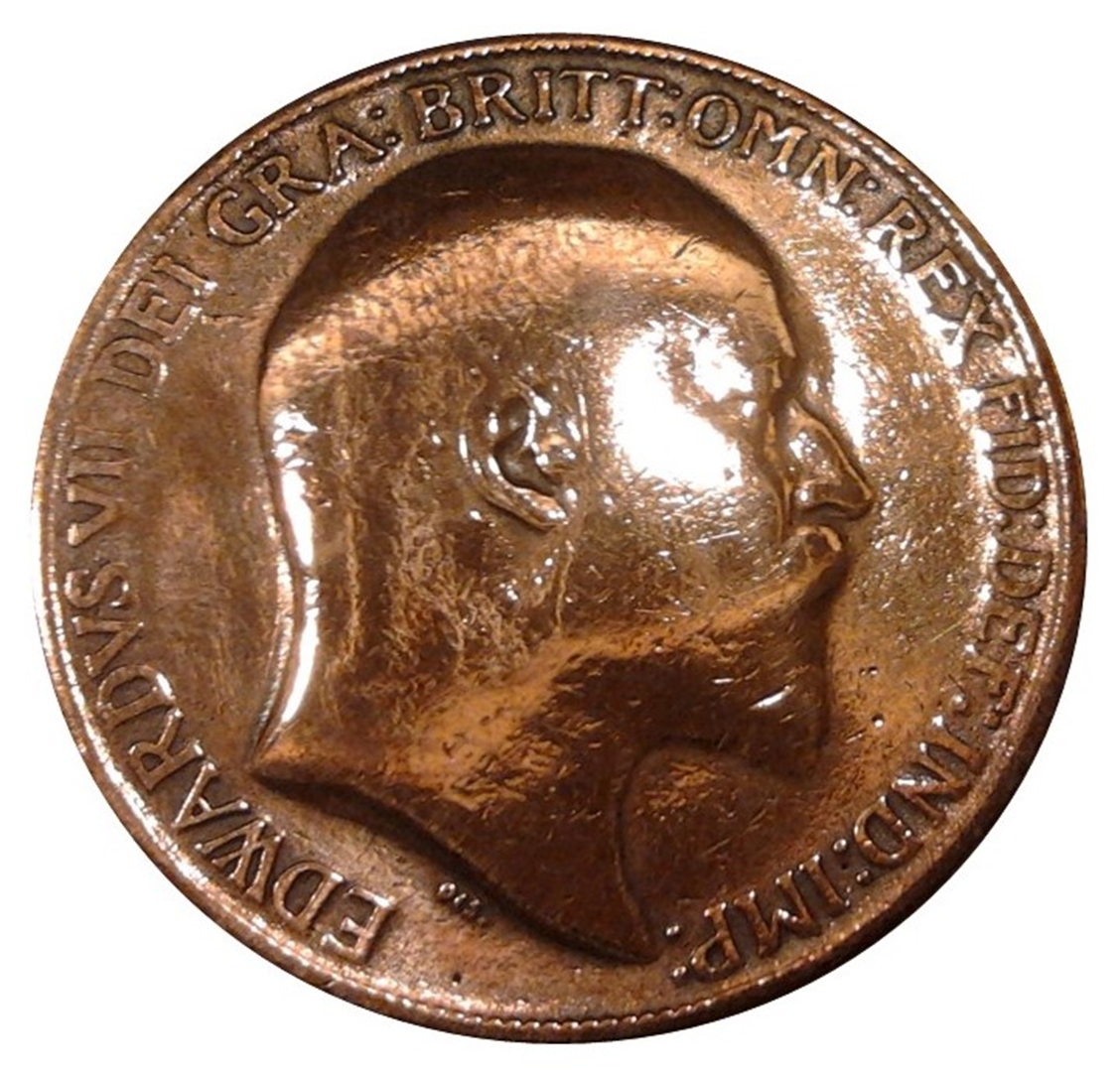 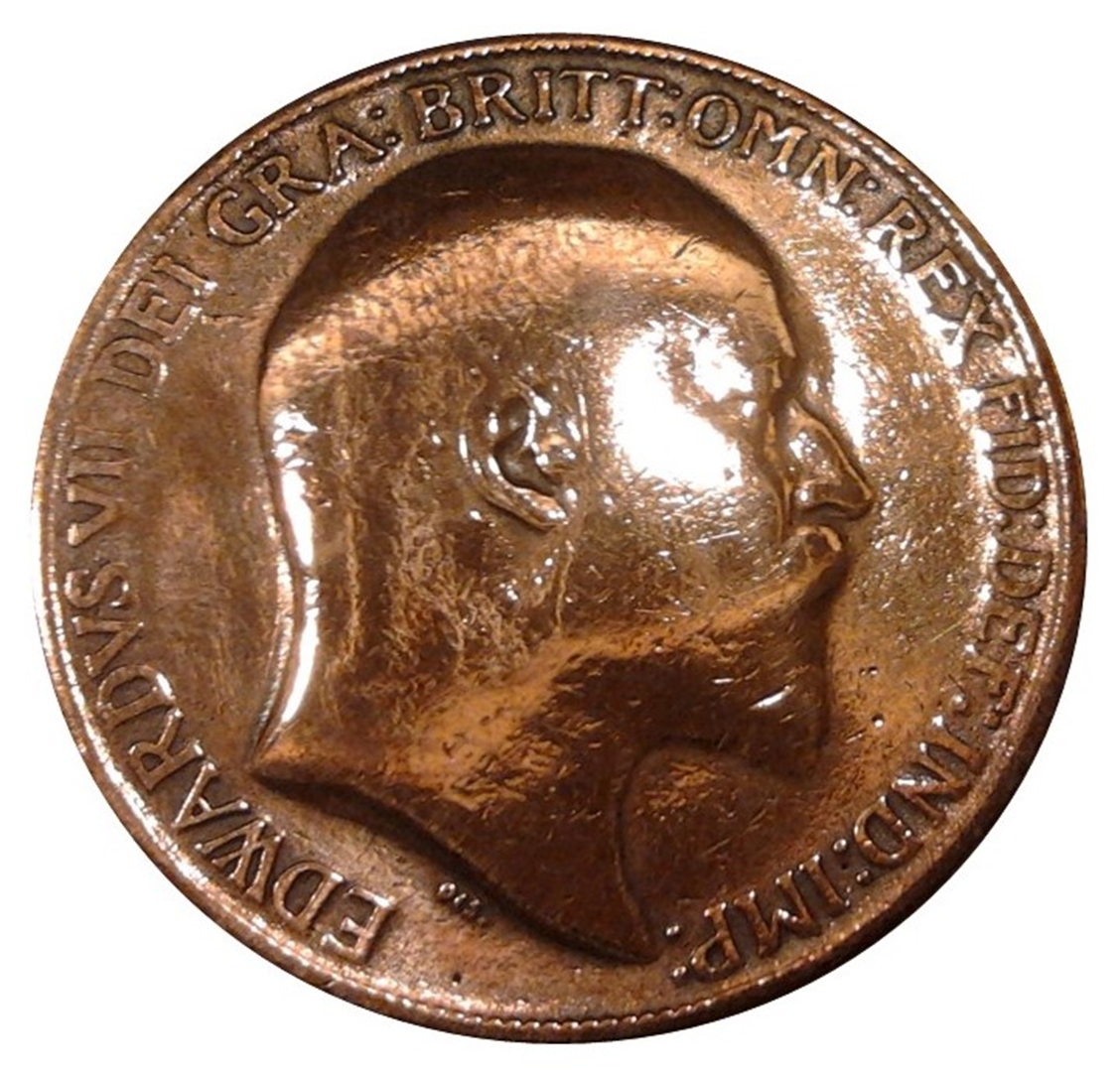 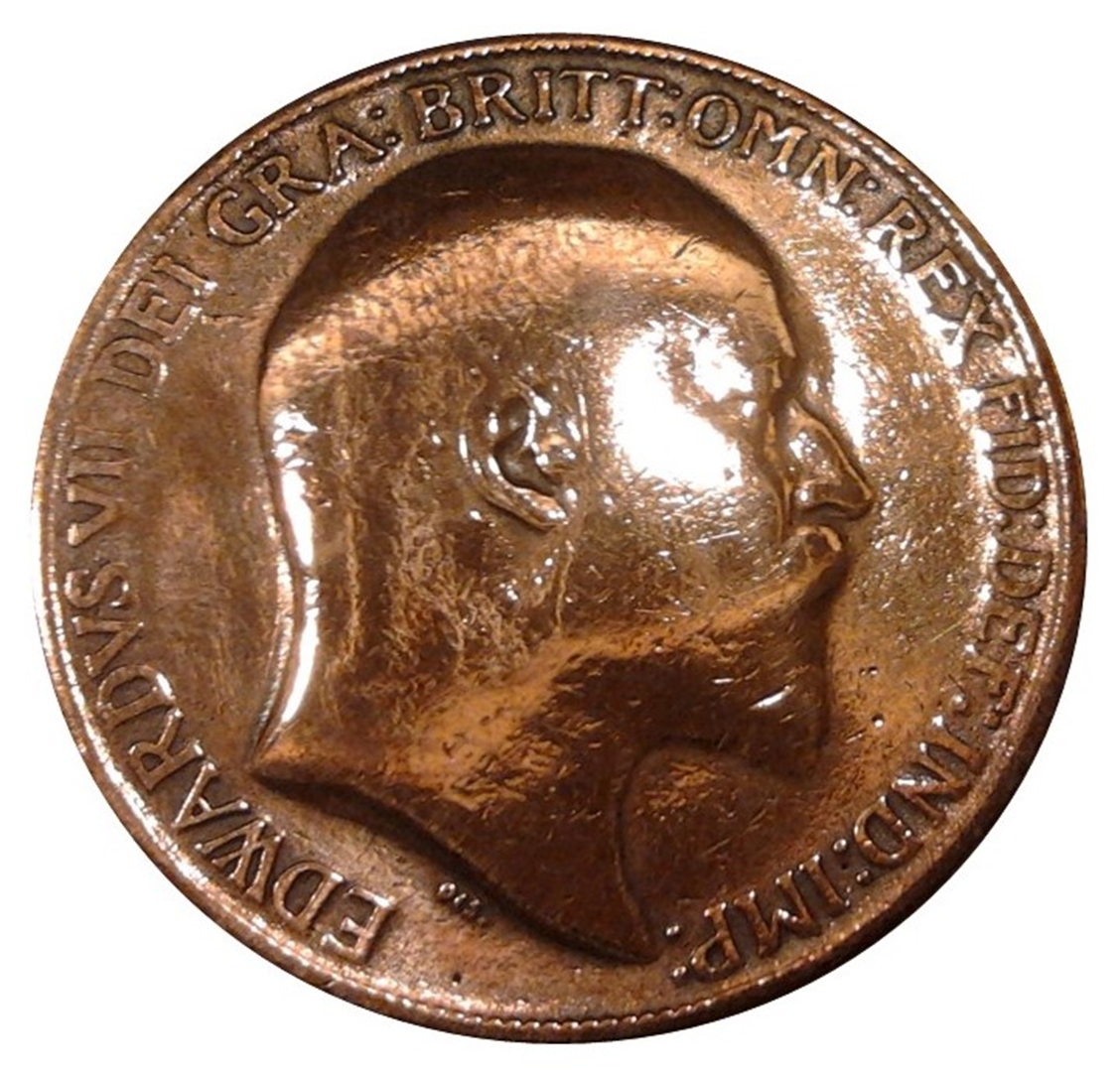 seventeen
twelve
two
seven
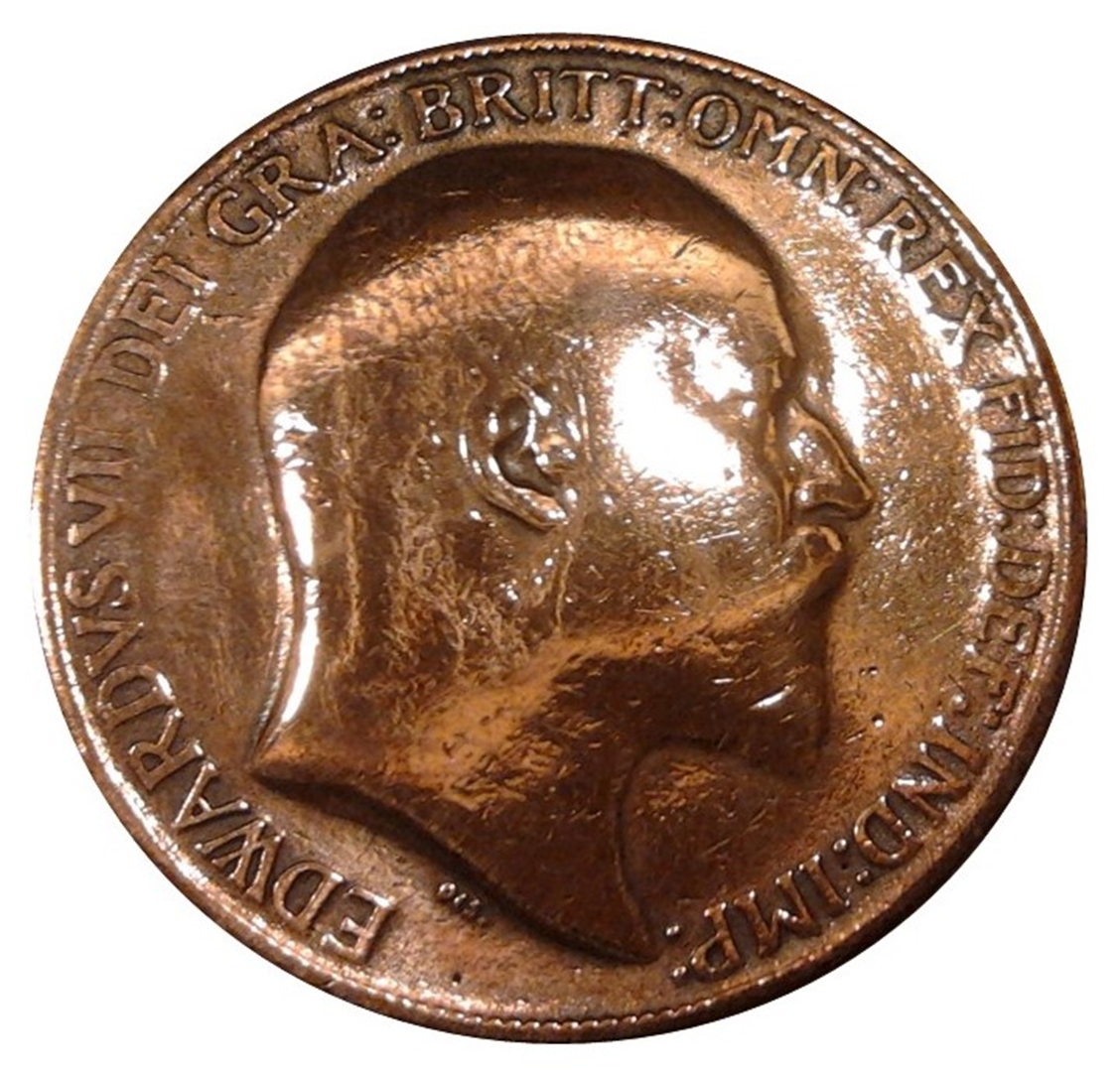 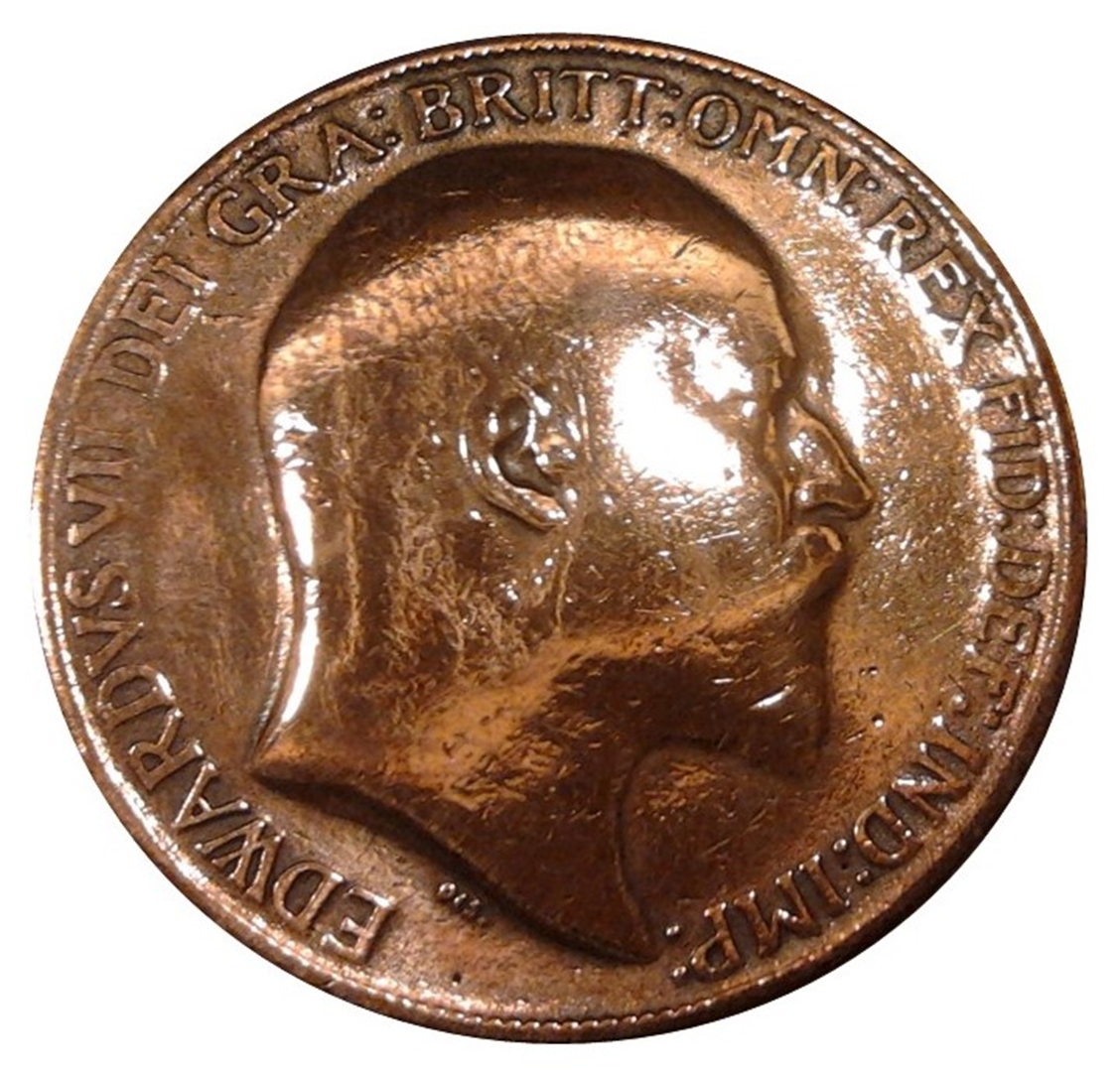 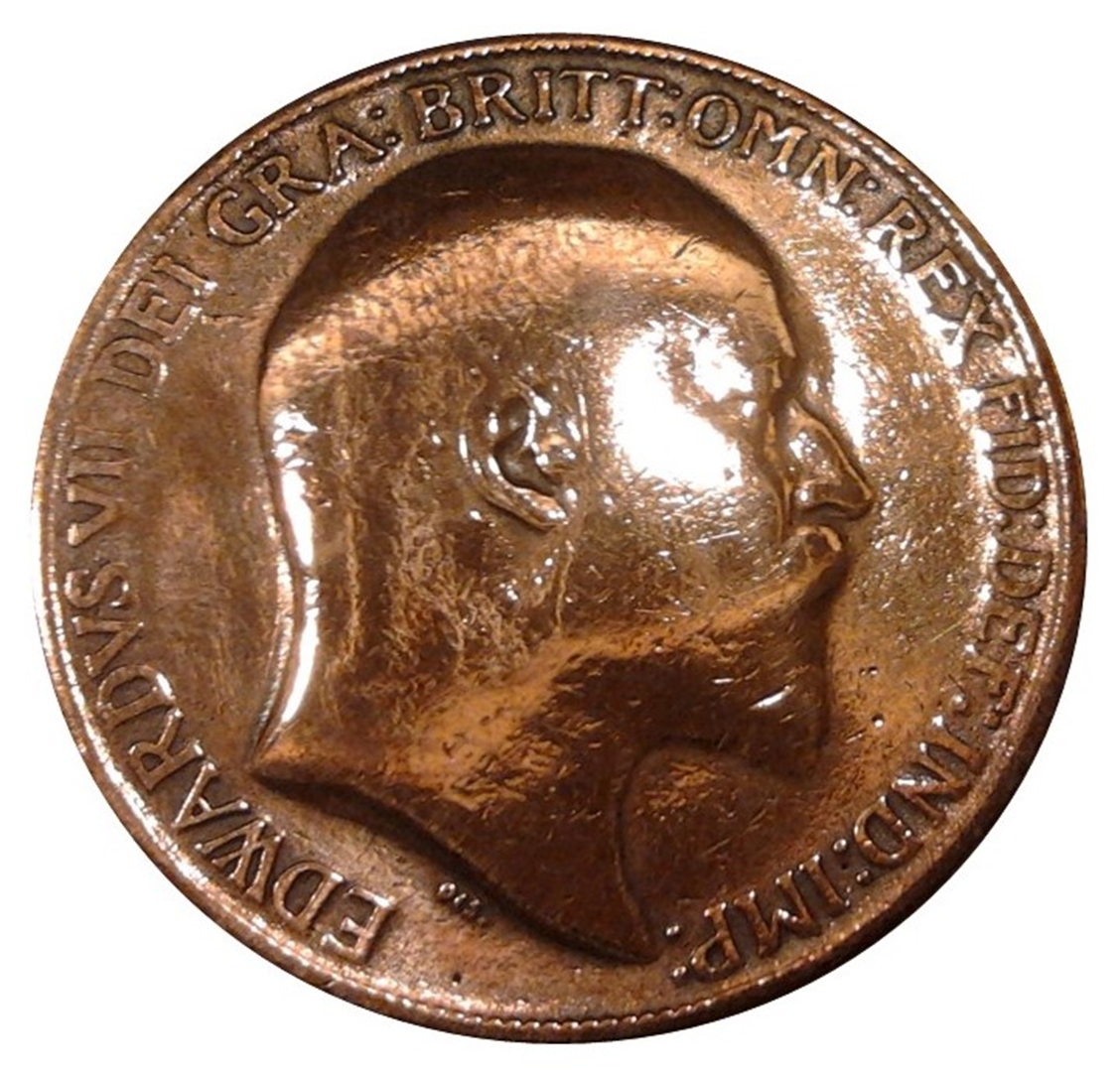 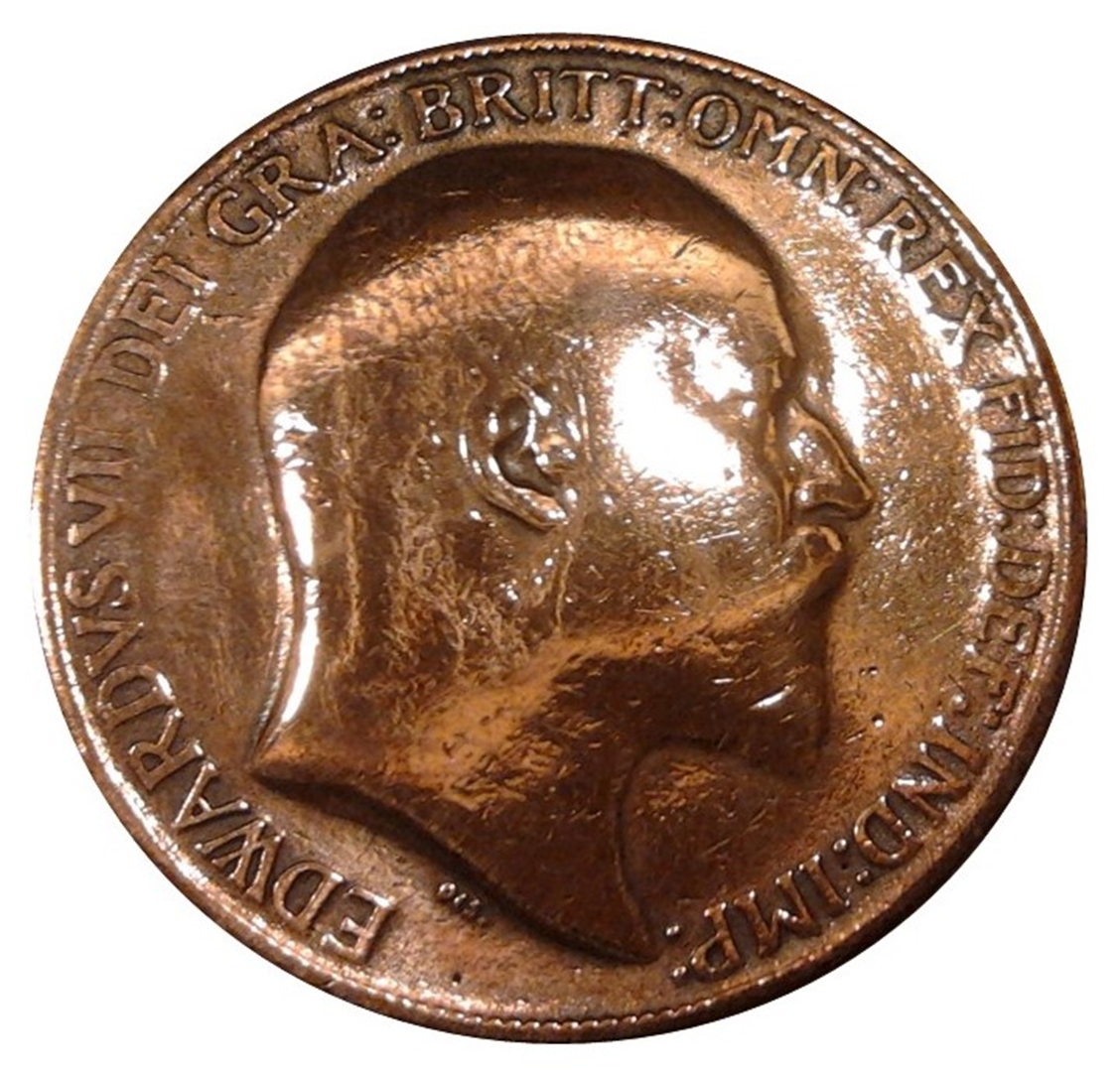 sixteen
one
eleven
six
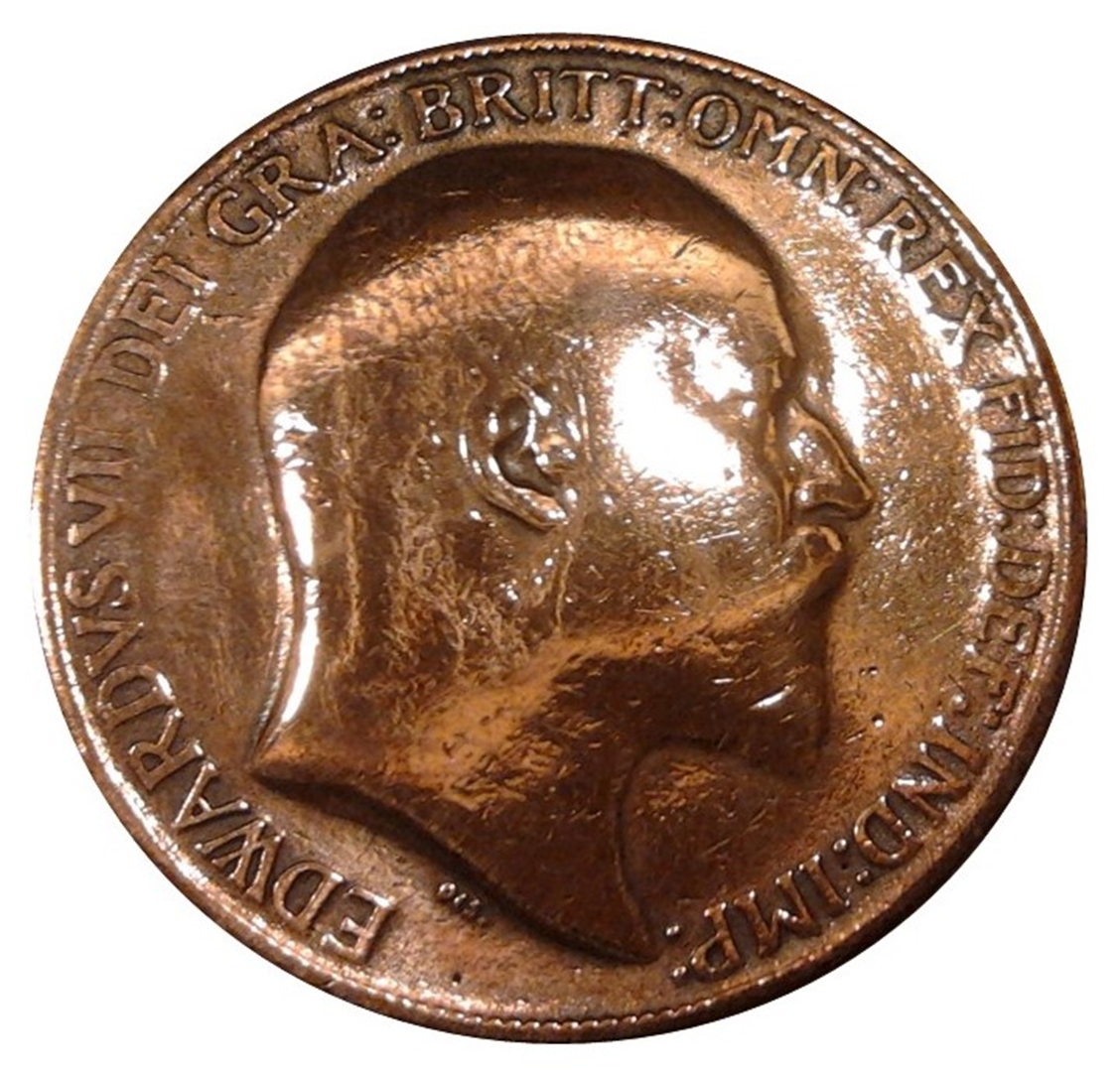 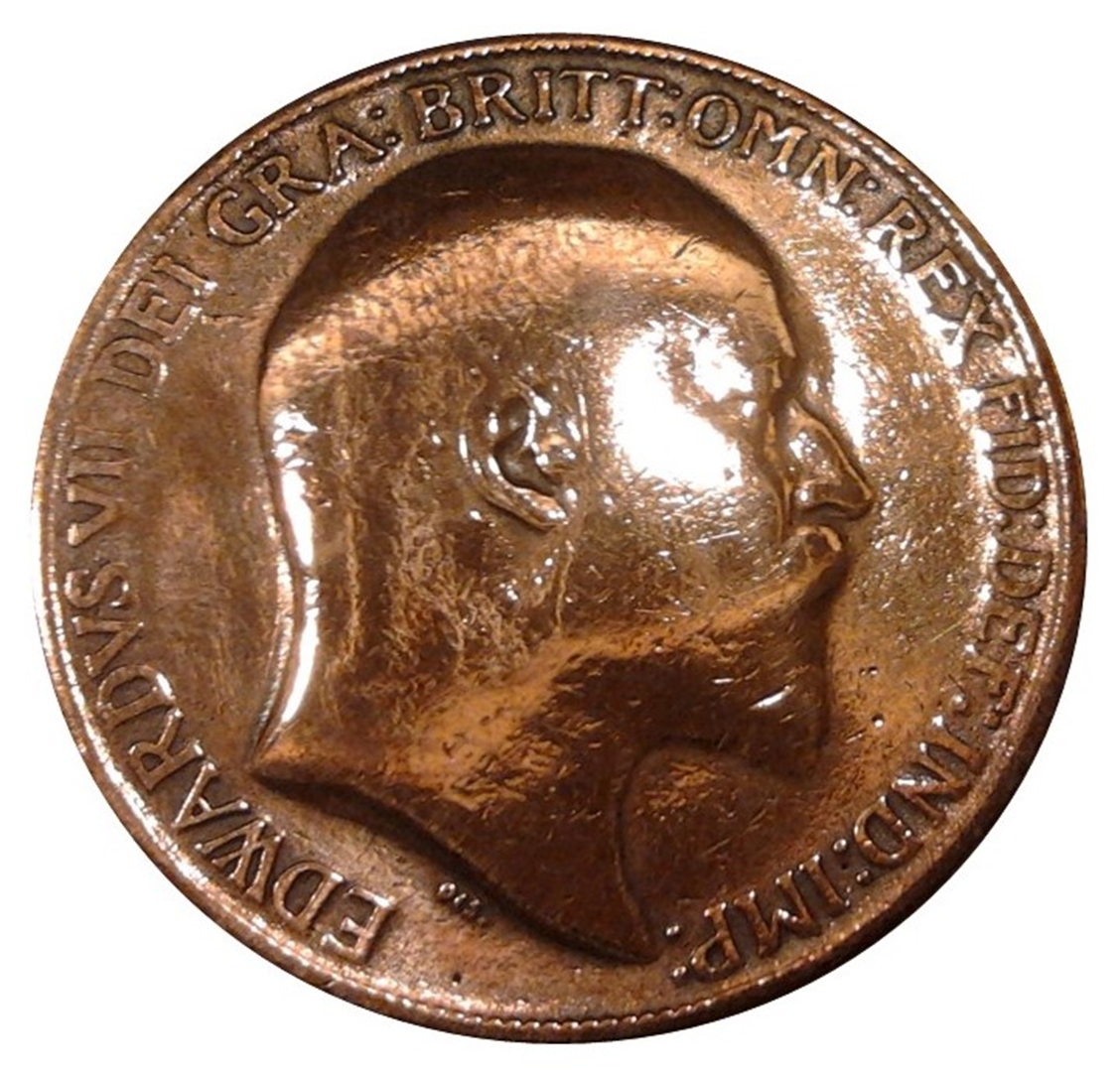 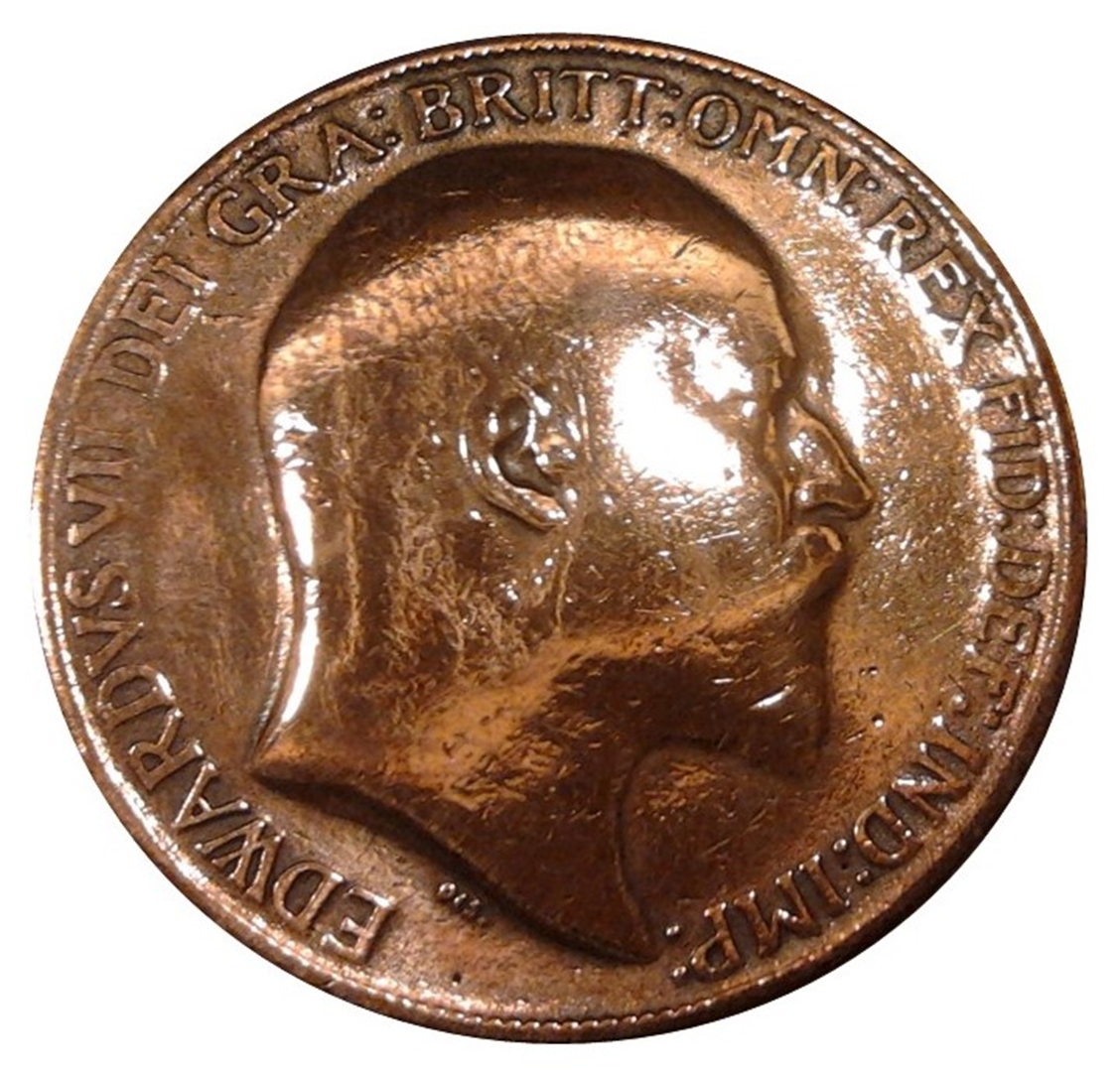 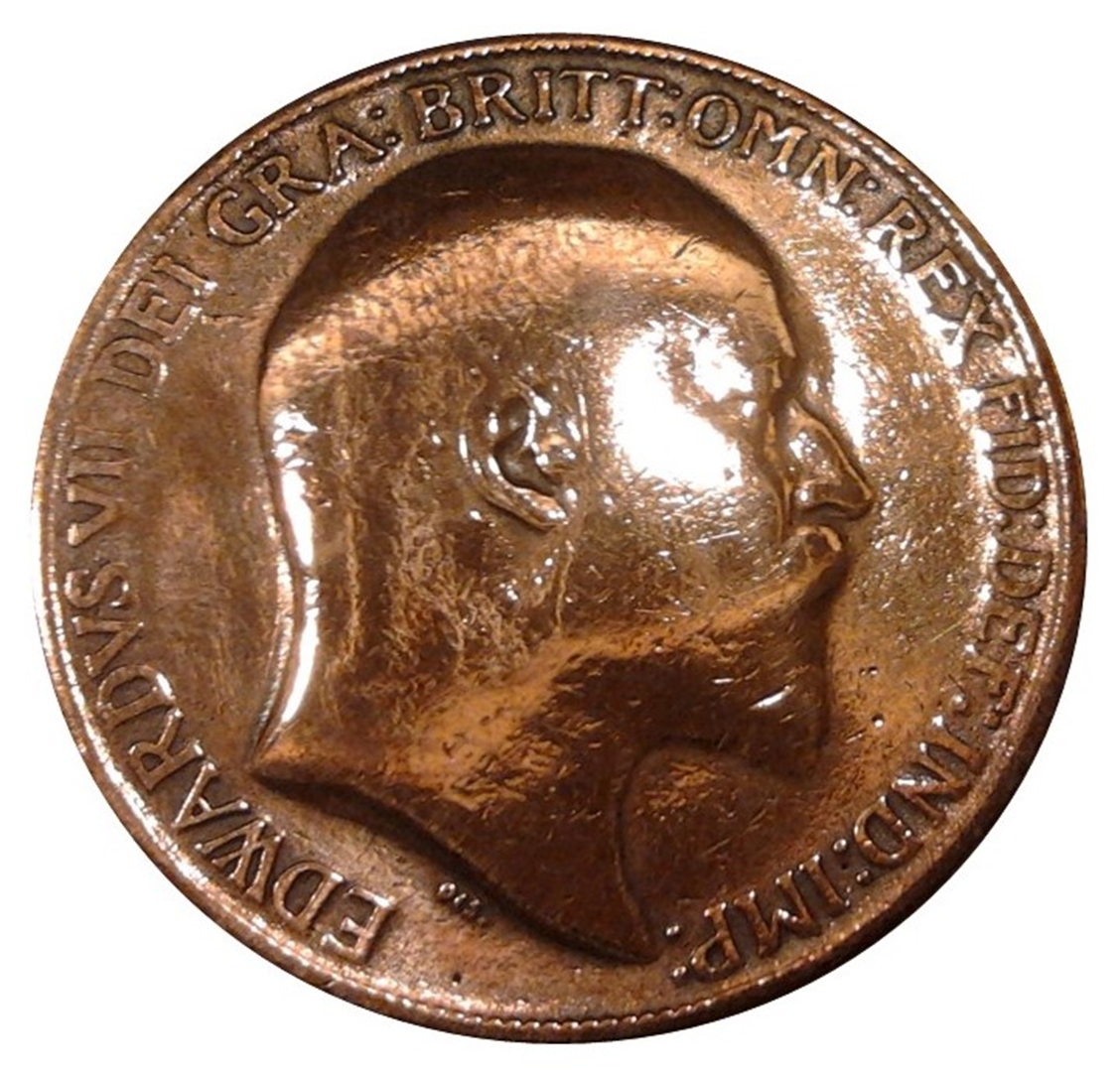 ten
twenty
fifteen
five
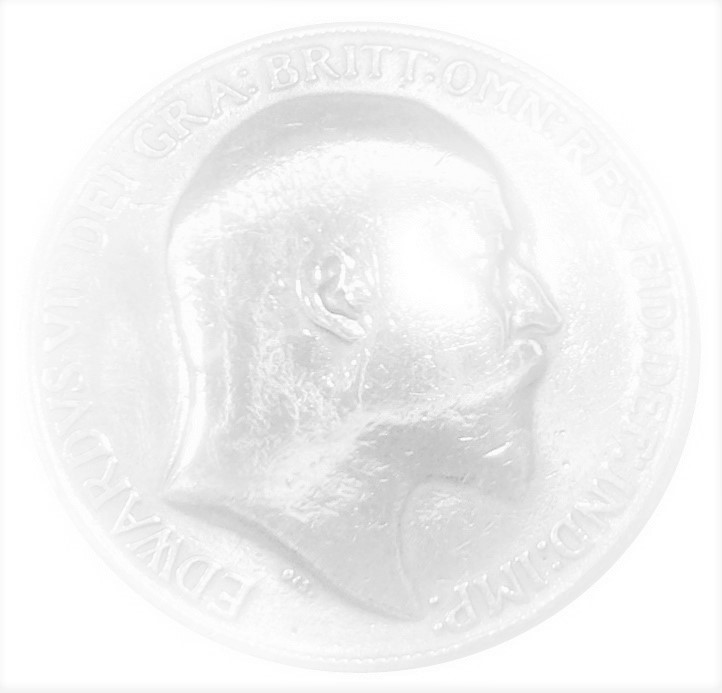 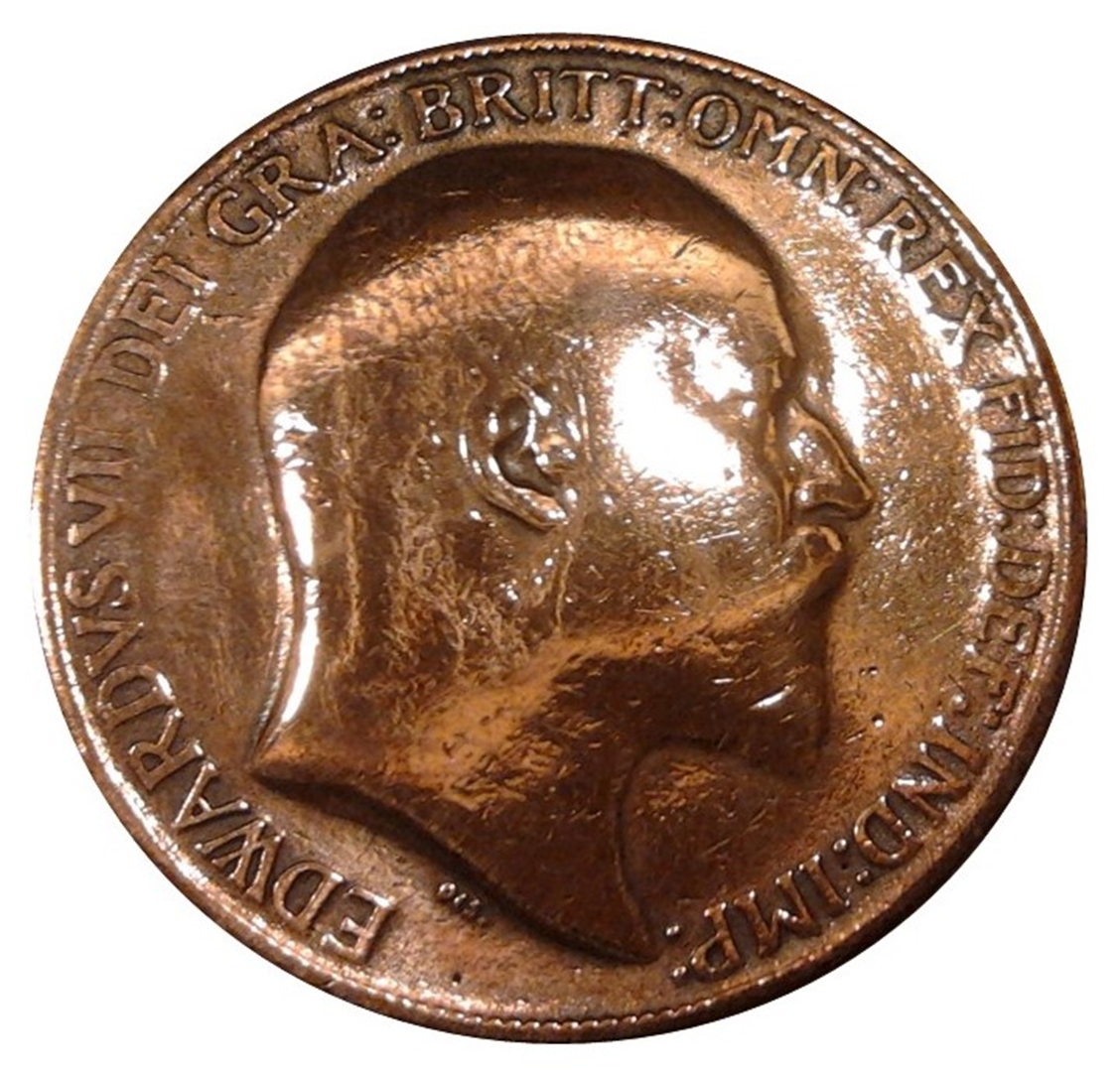 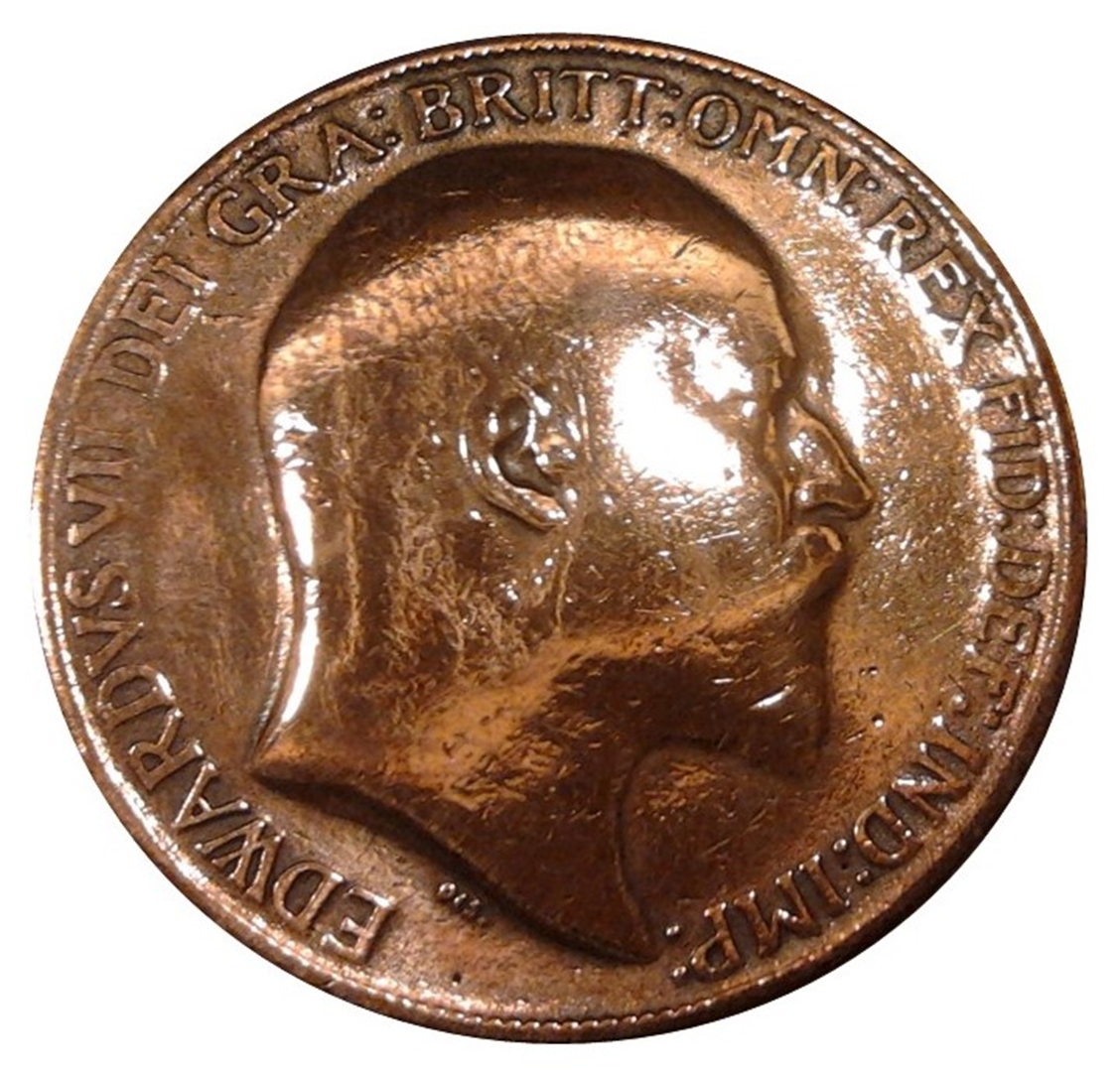 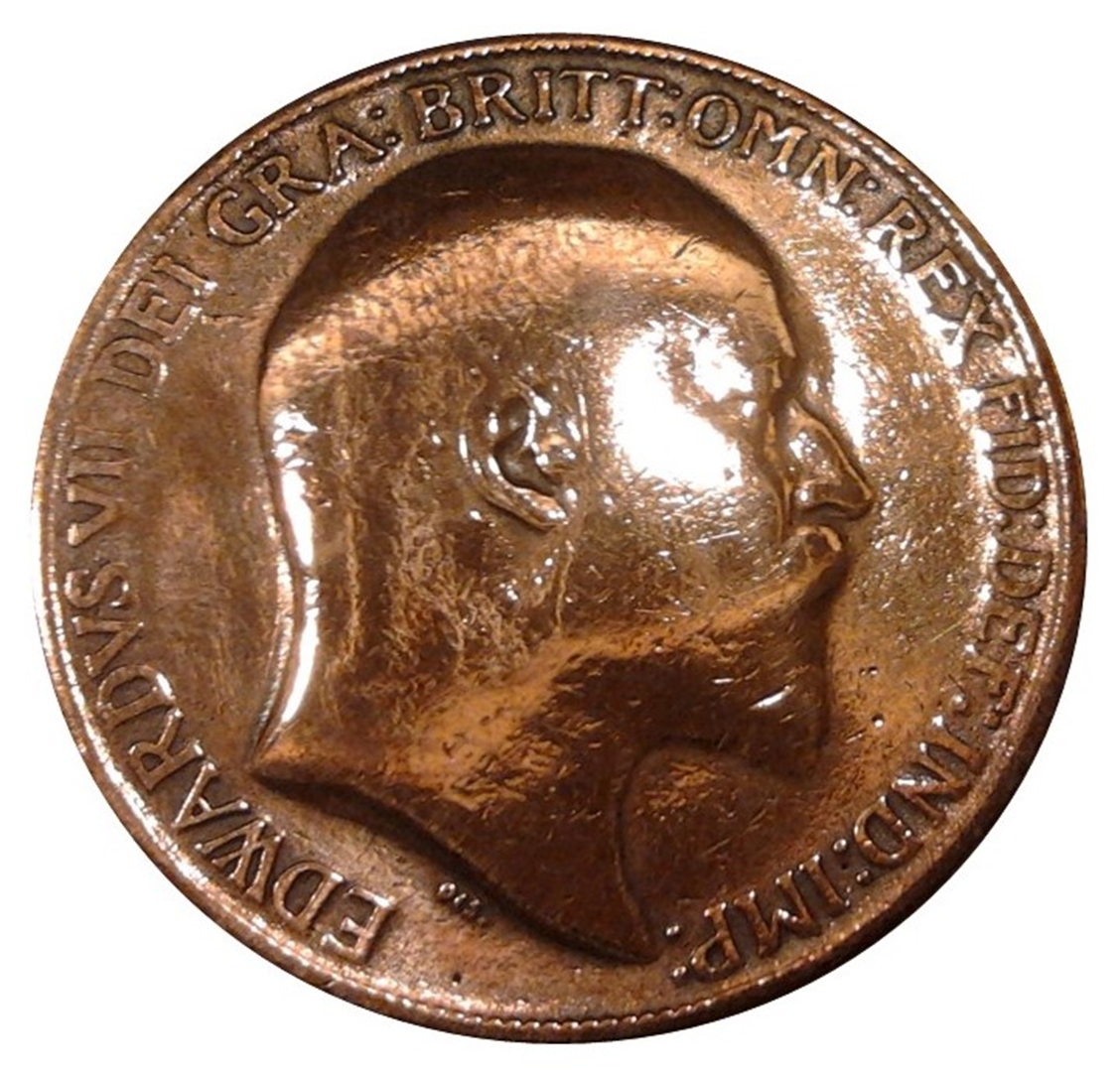 nineteen
nine
fourteen
four
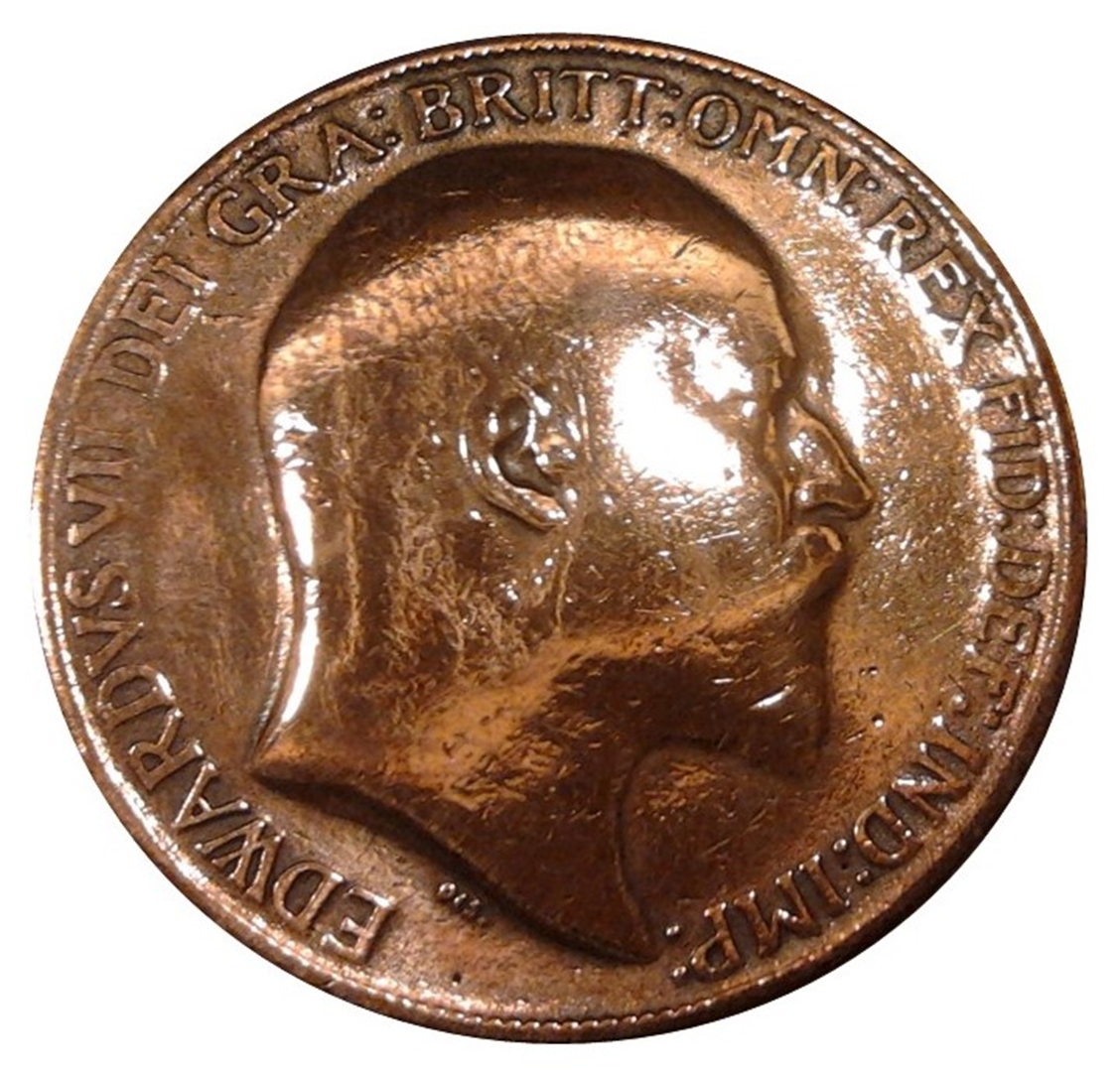 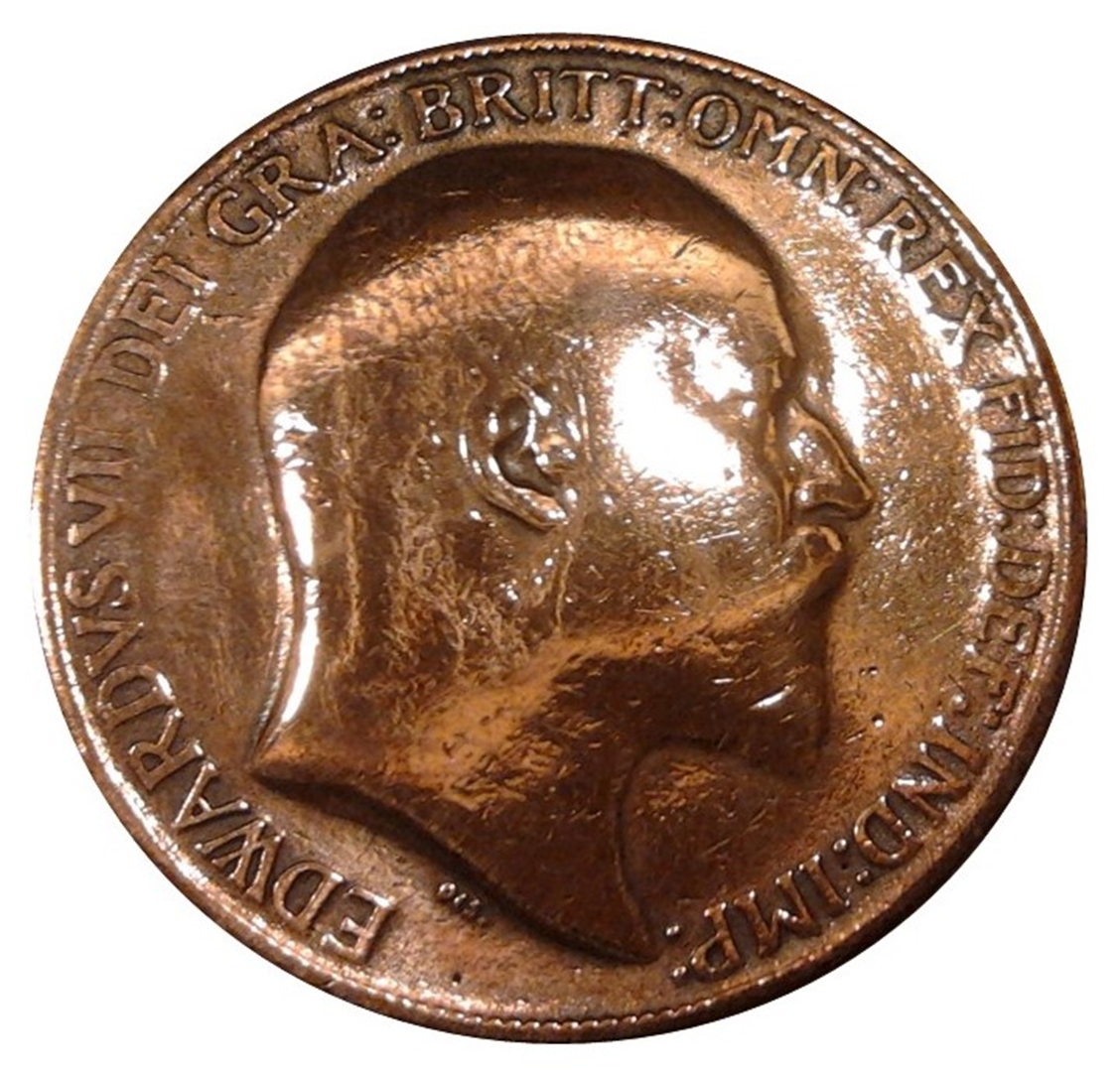 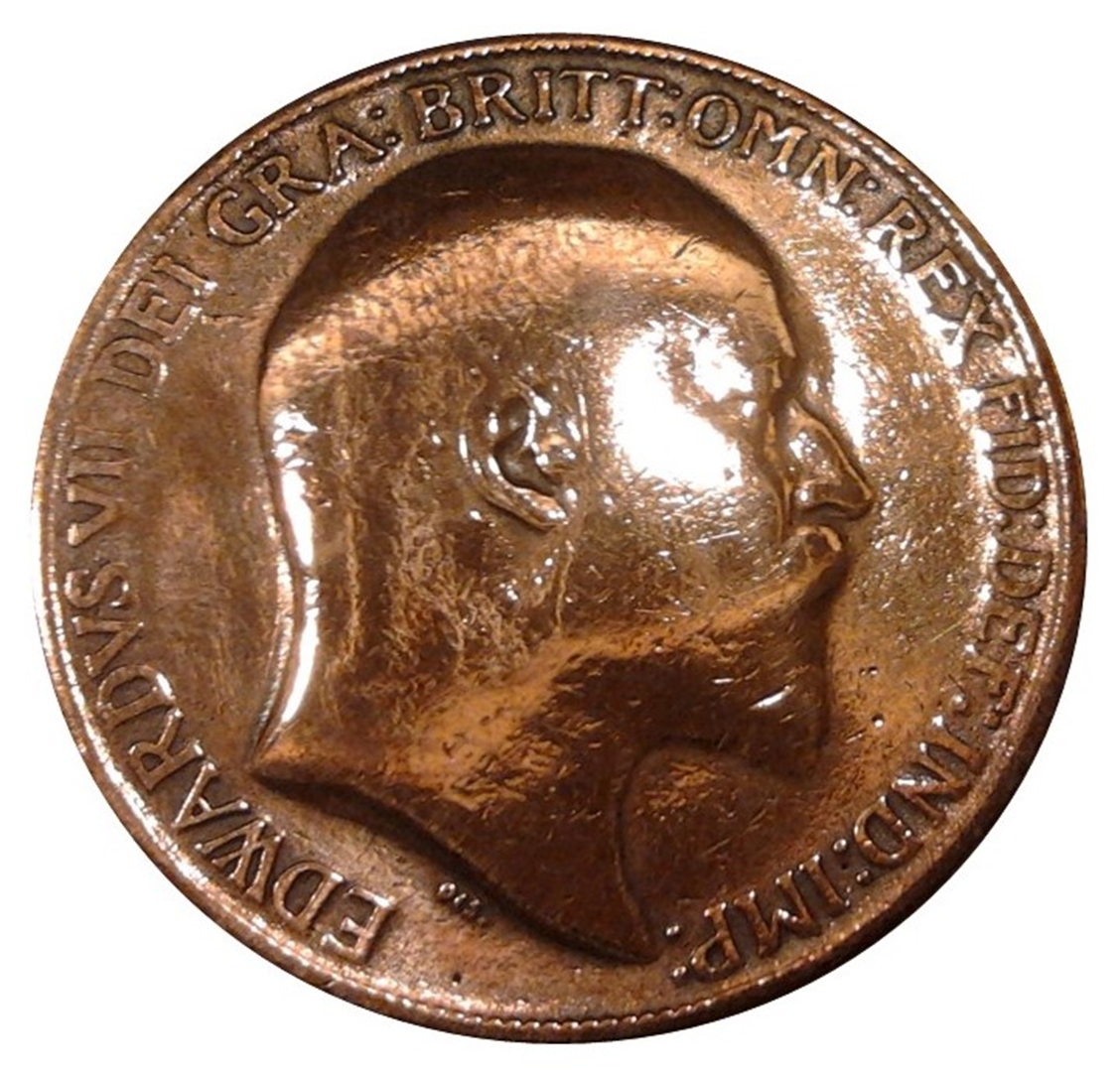 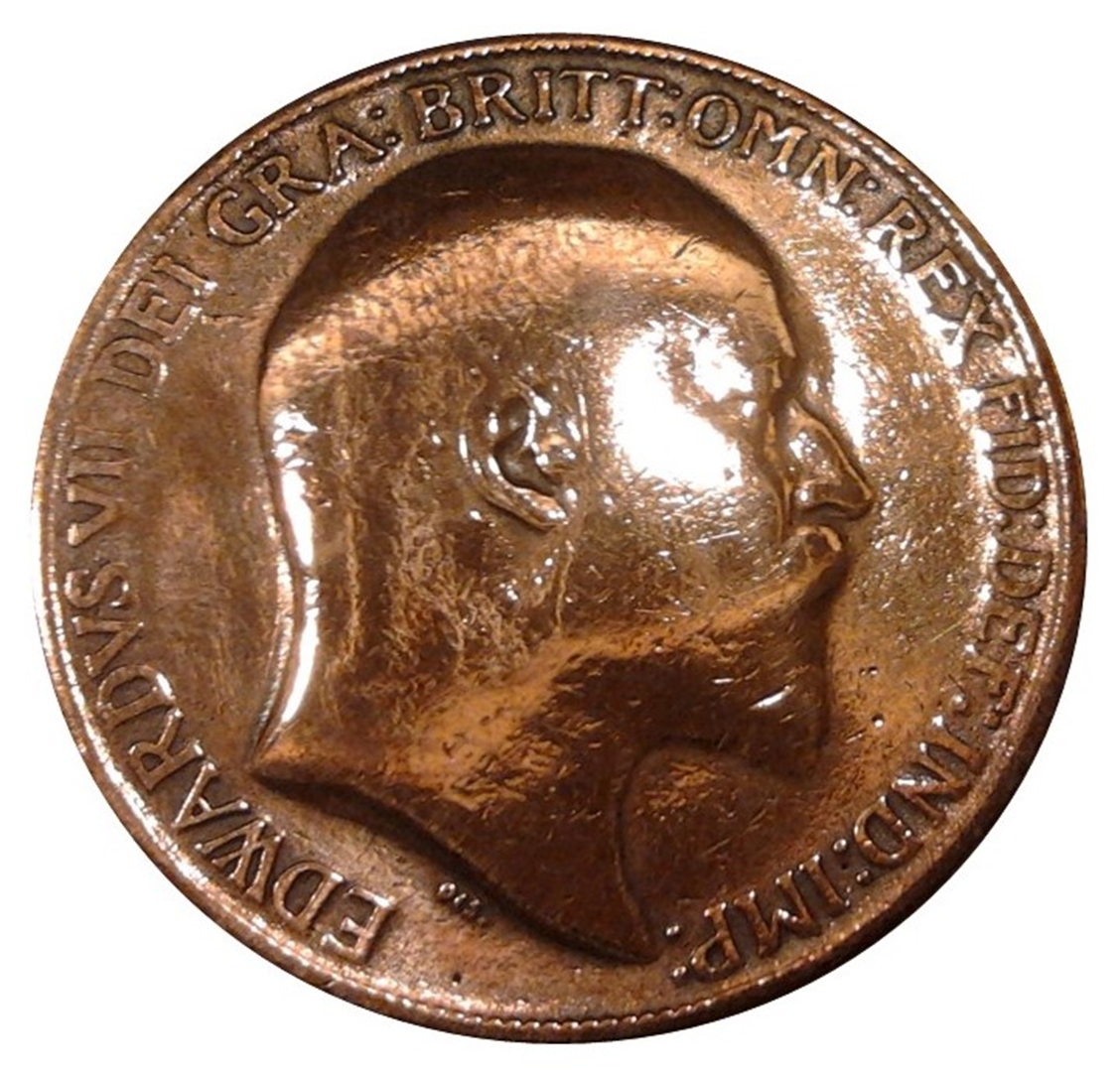 thirteen
eight
eighteen
three
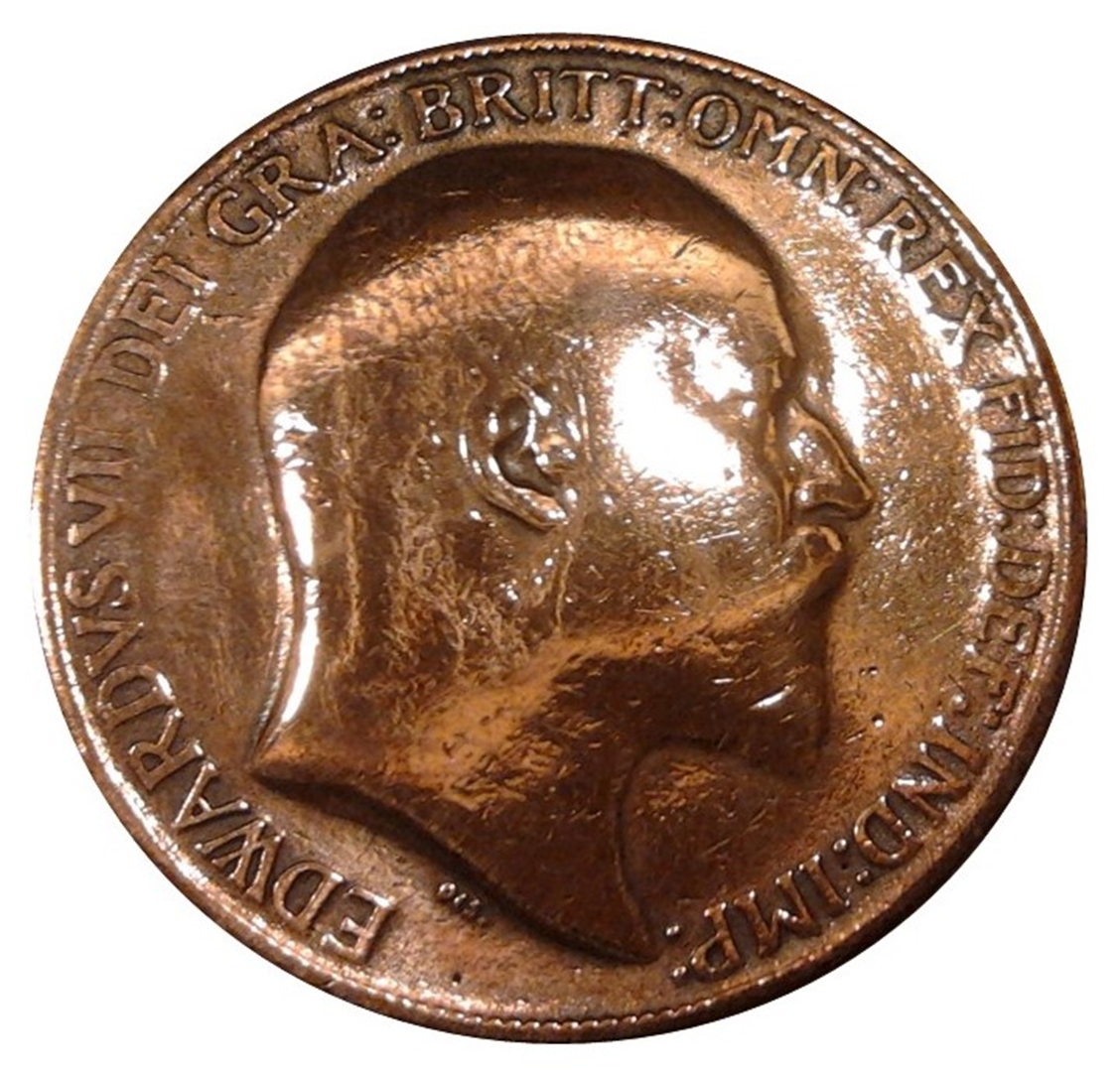 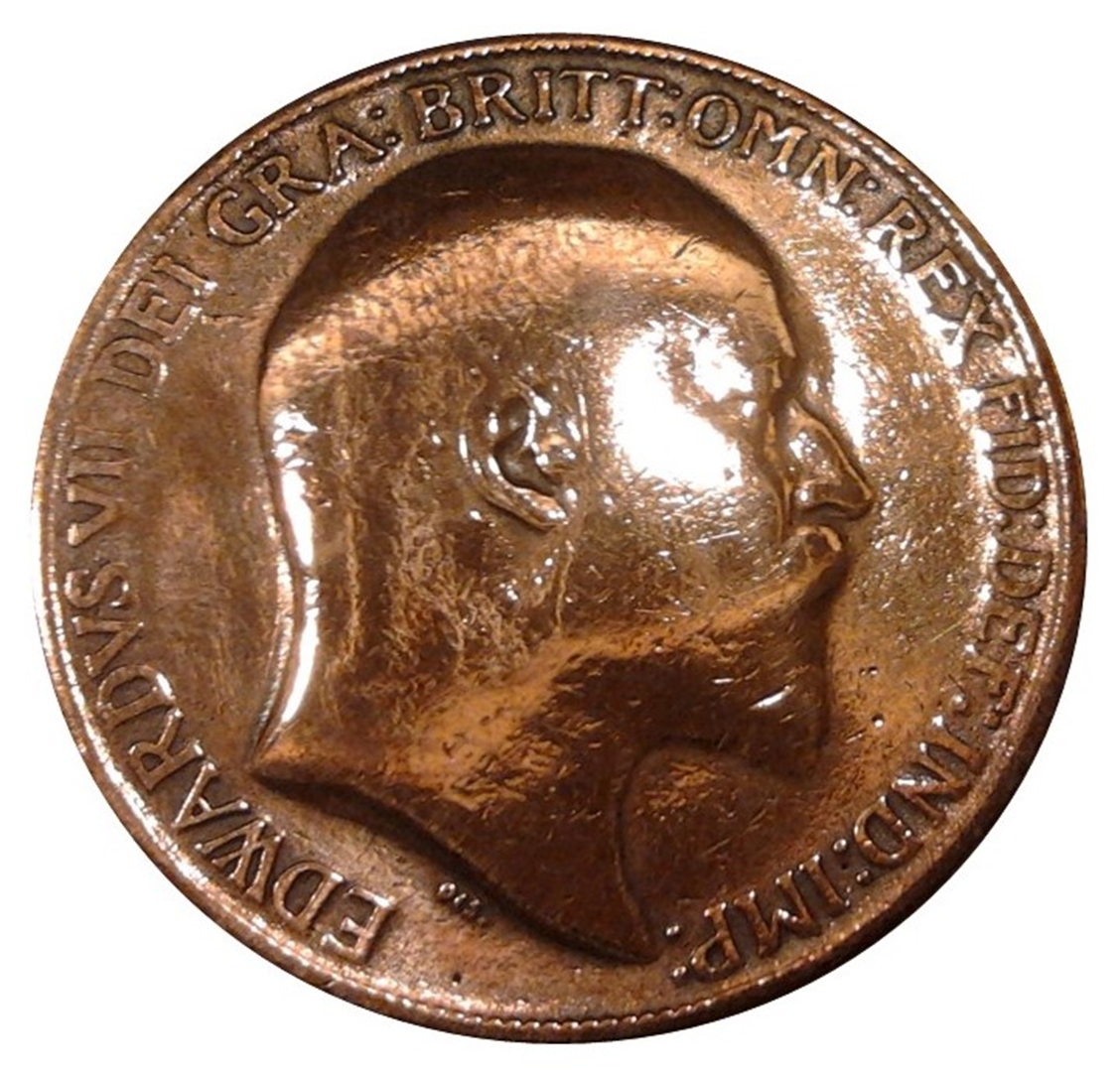 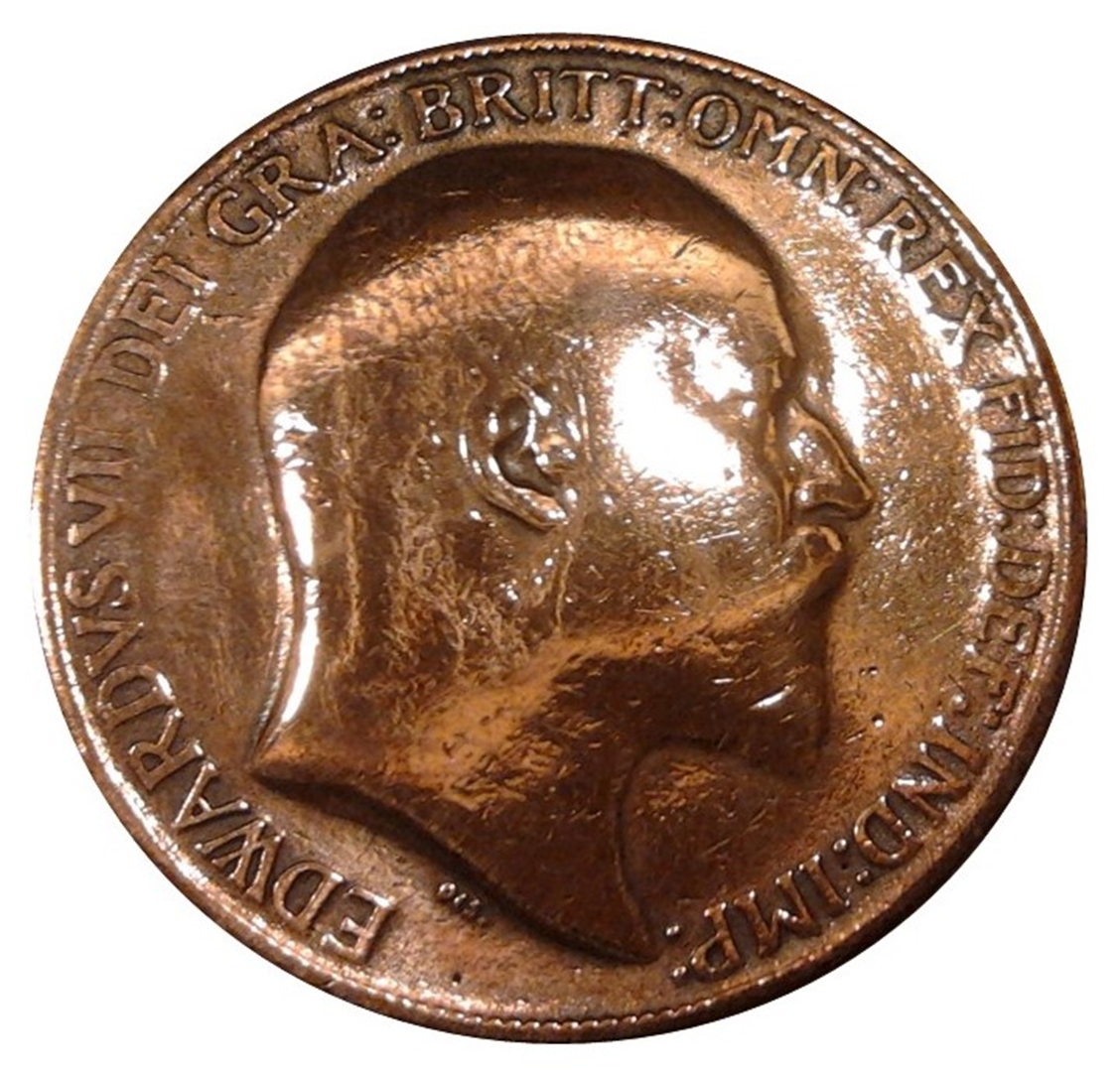 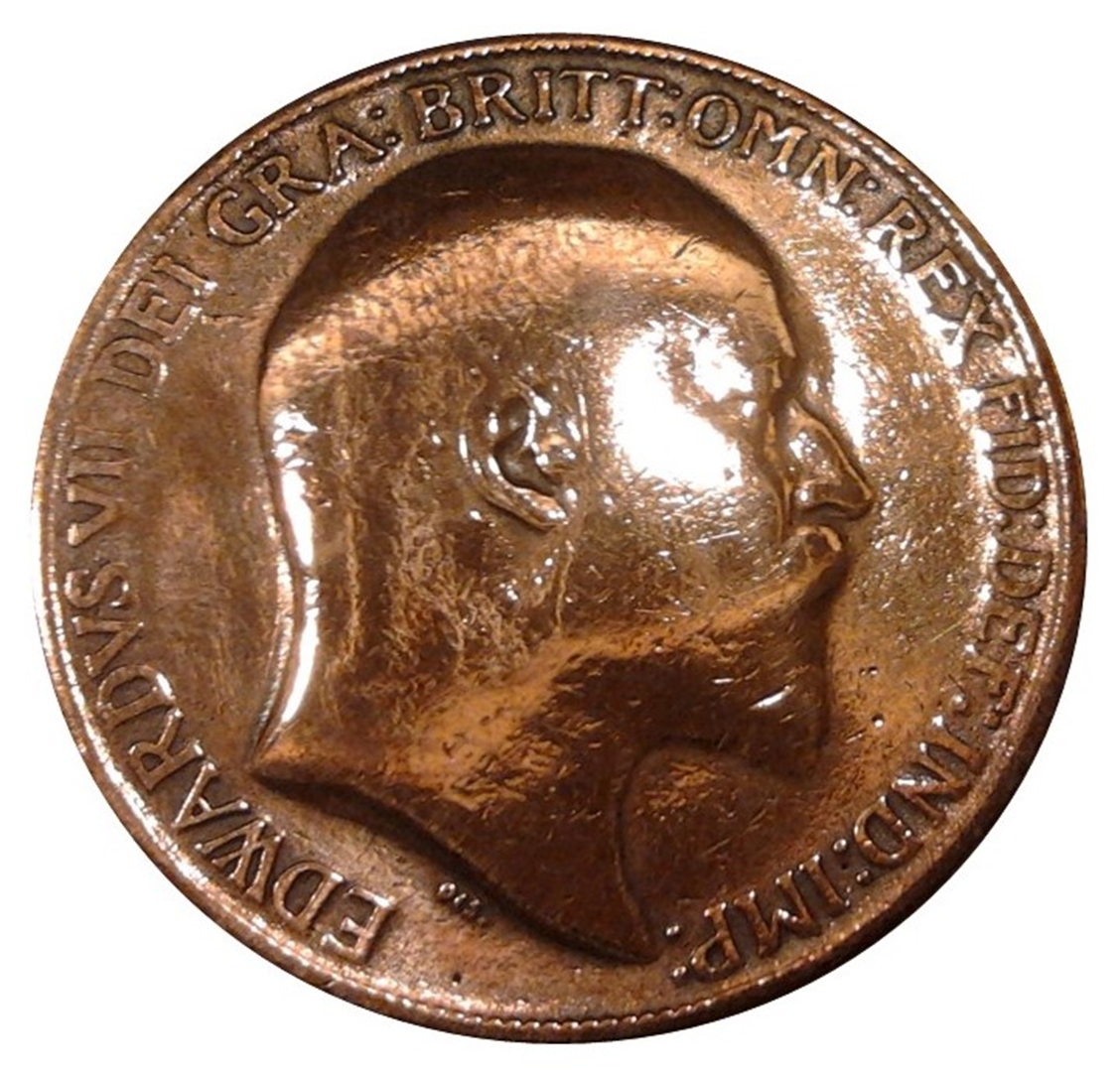 twelve
seventeen
two
seven
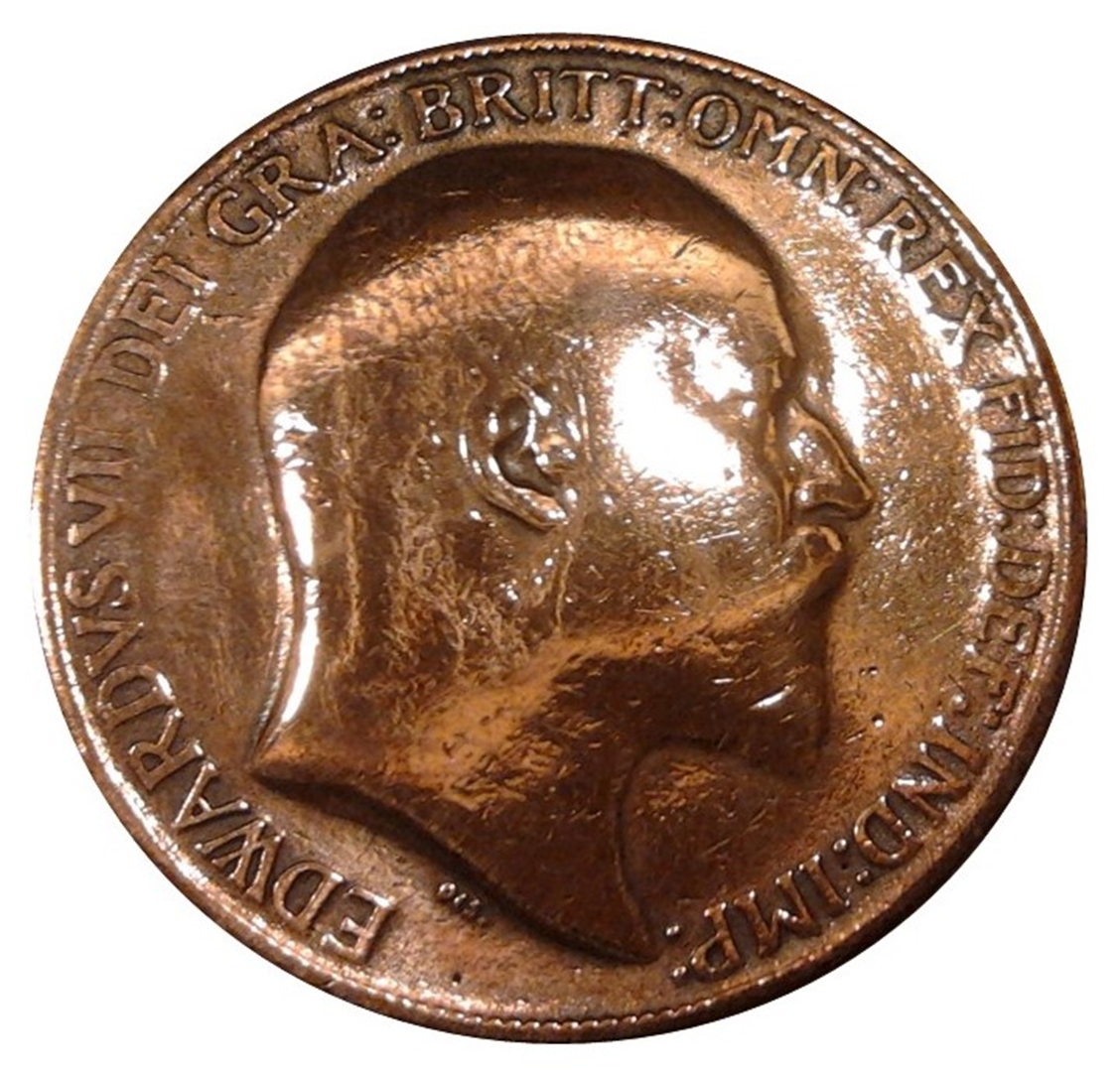 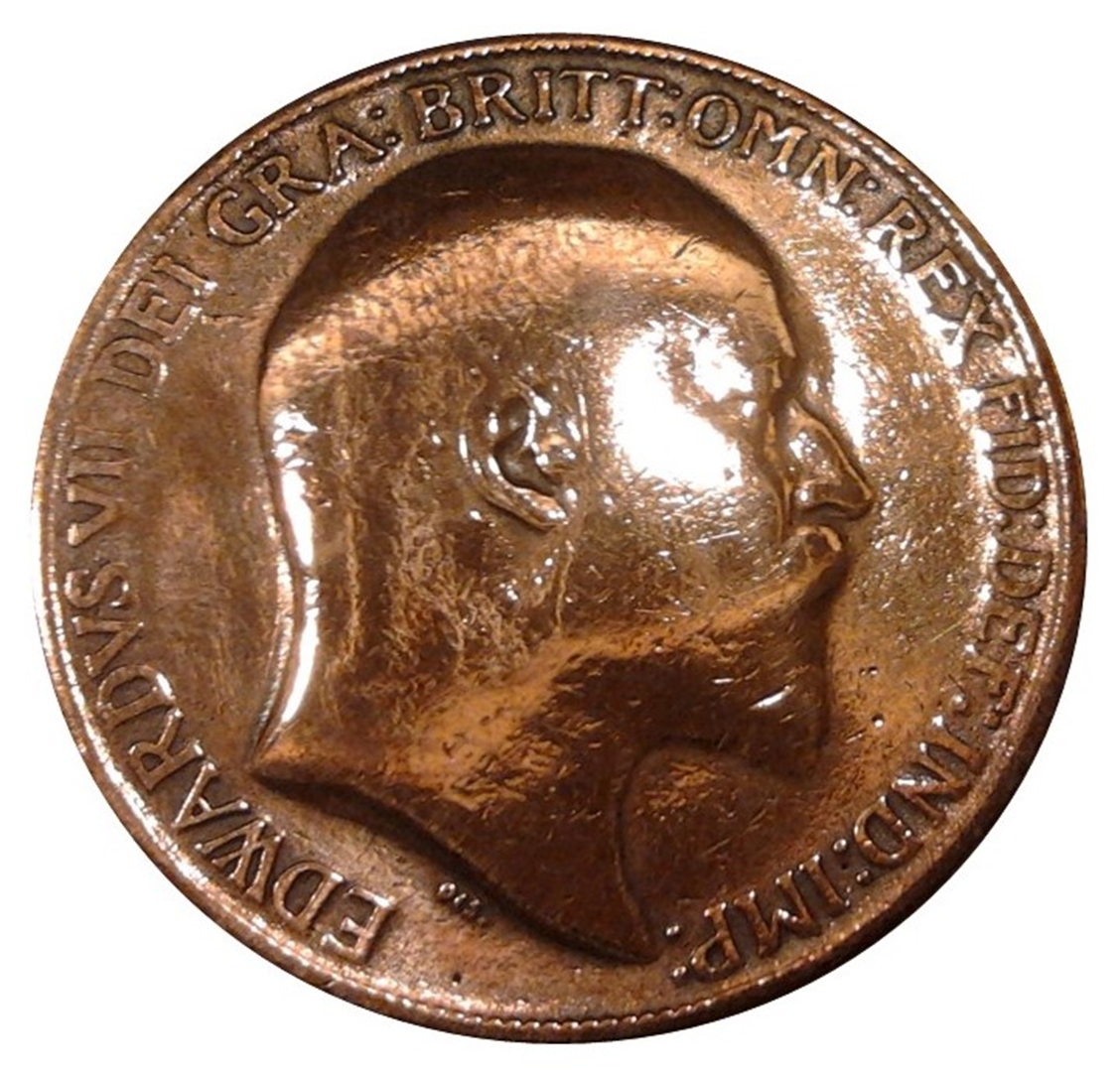 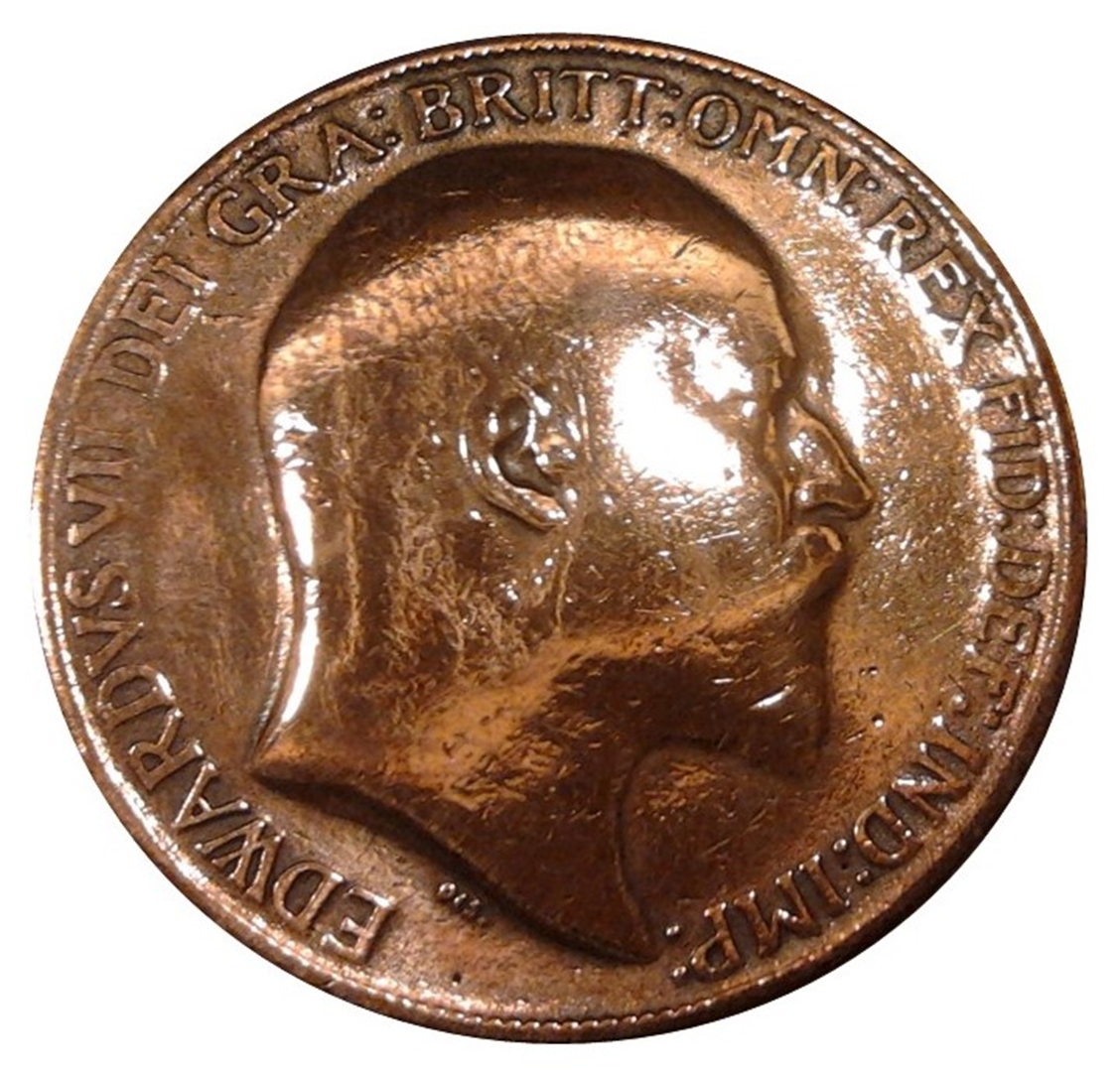 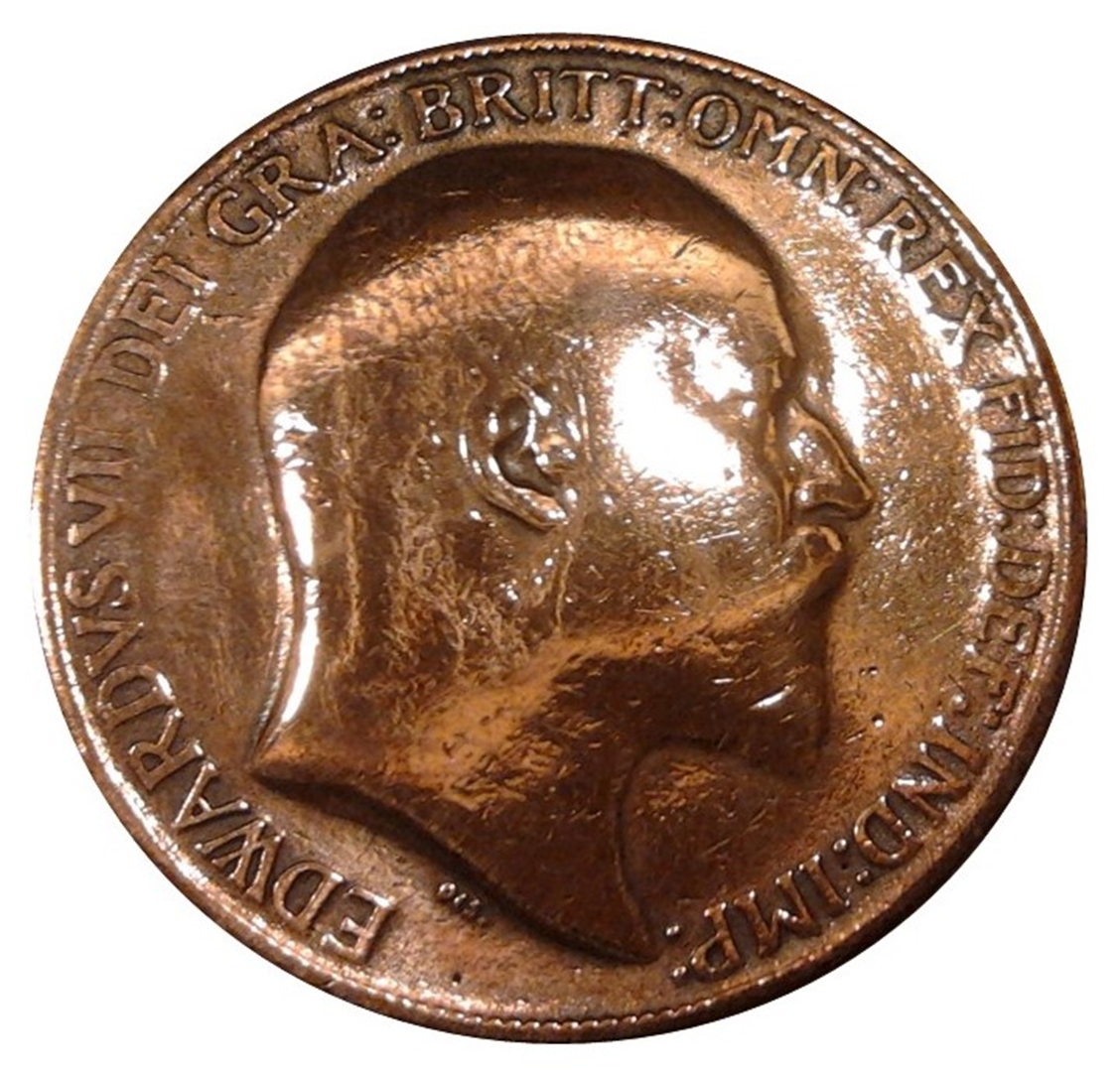 one
six
sixteen
eleven
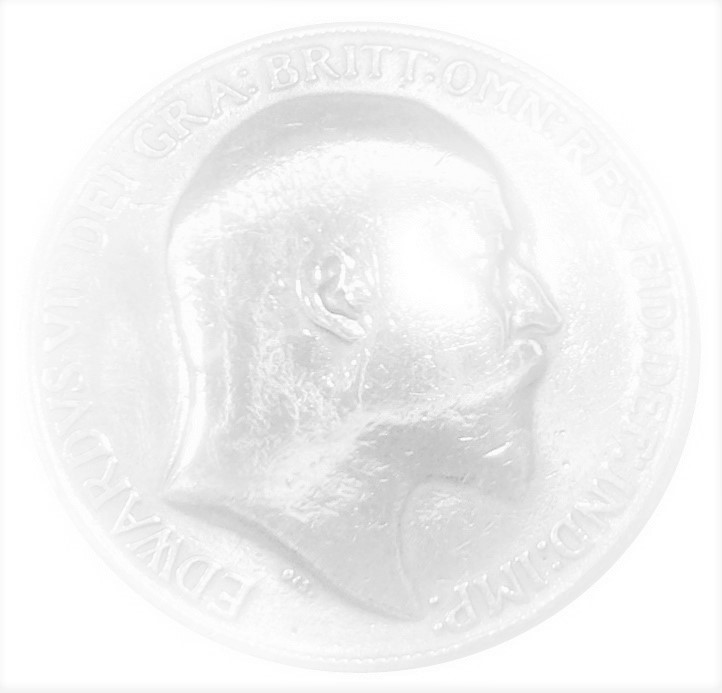 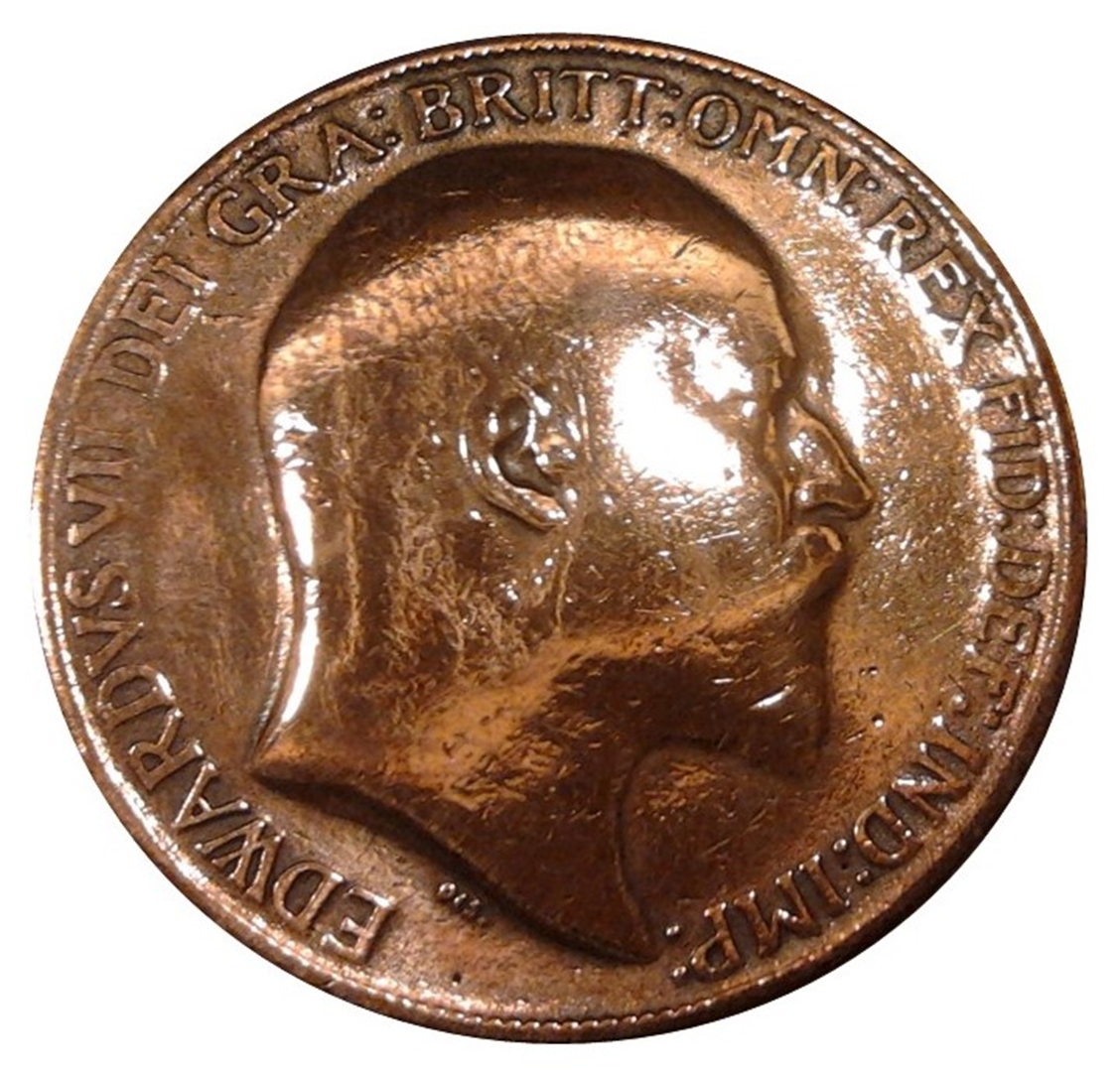 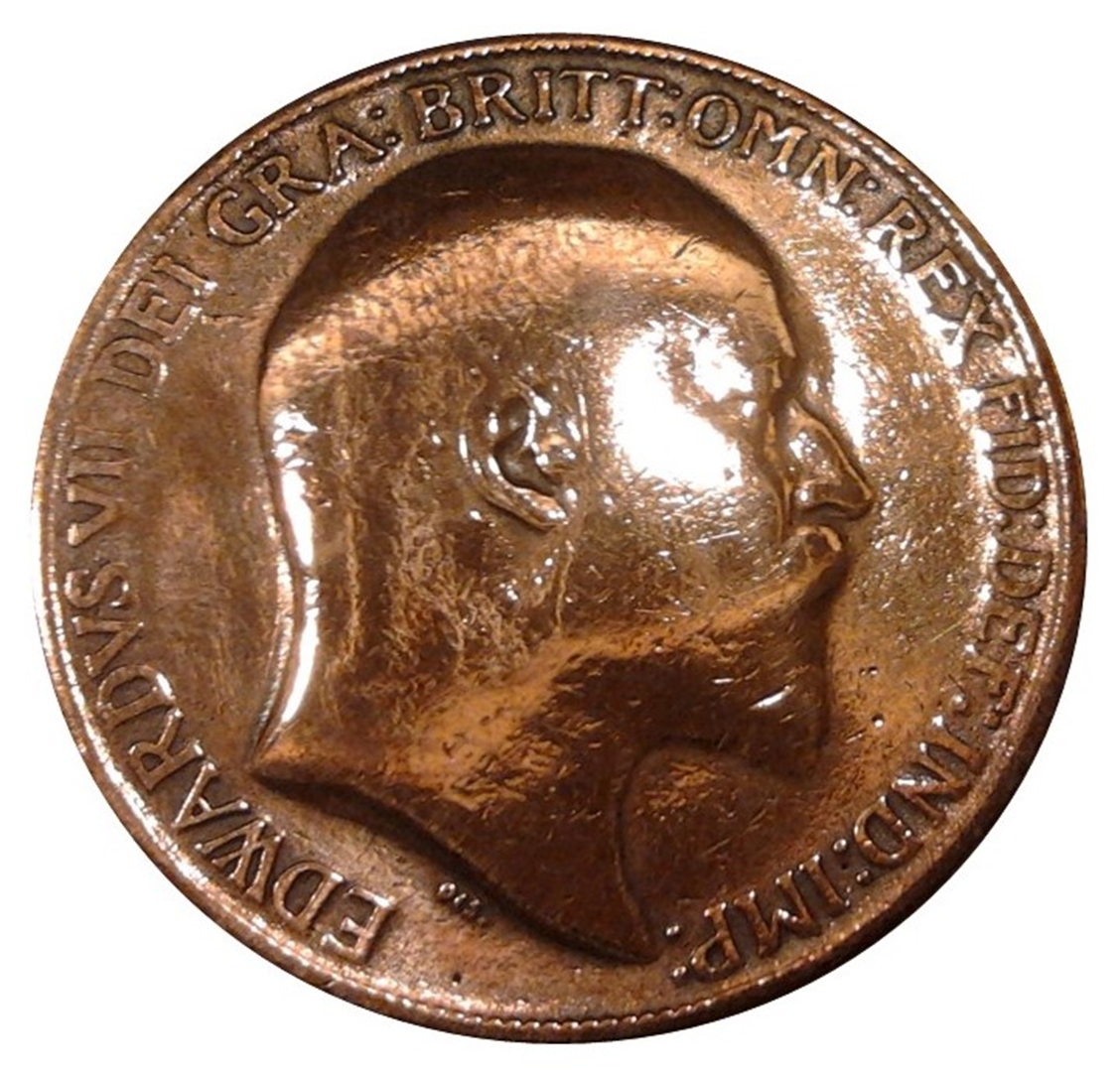 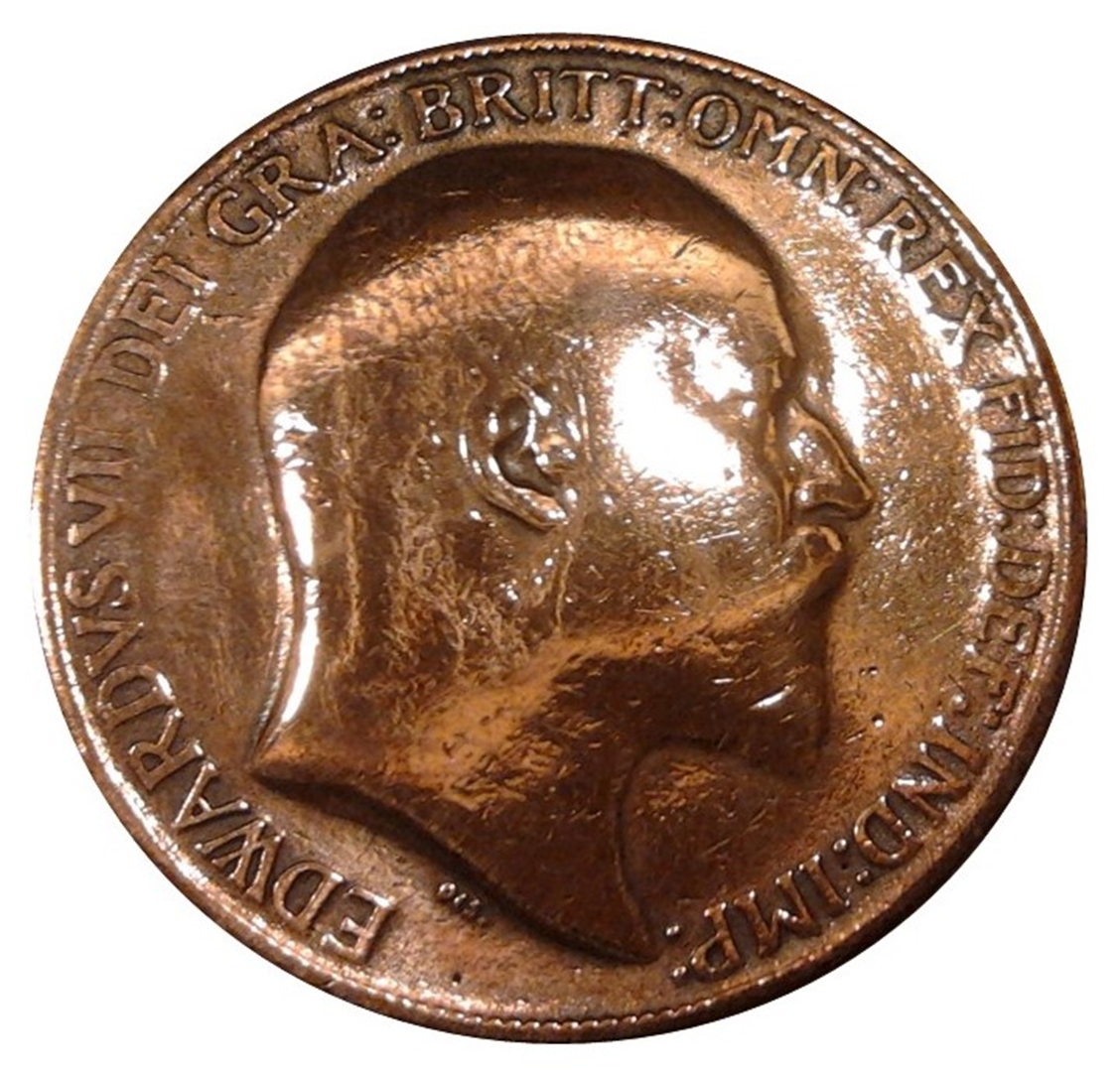 ten
twenty
fifteen
five
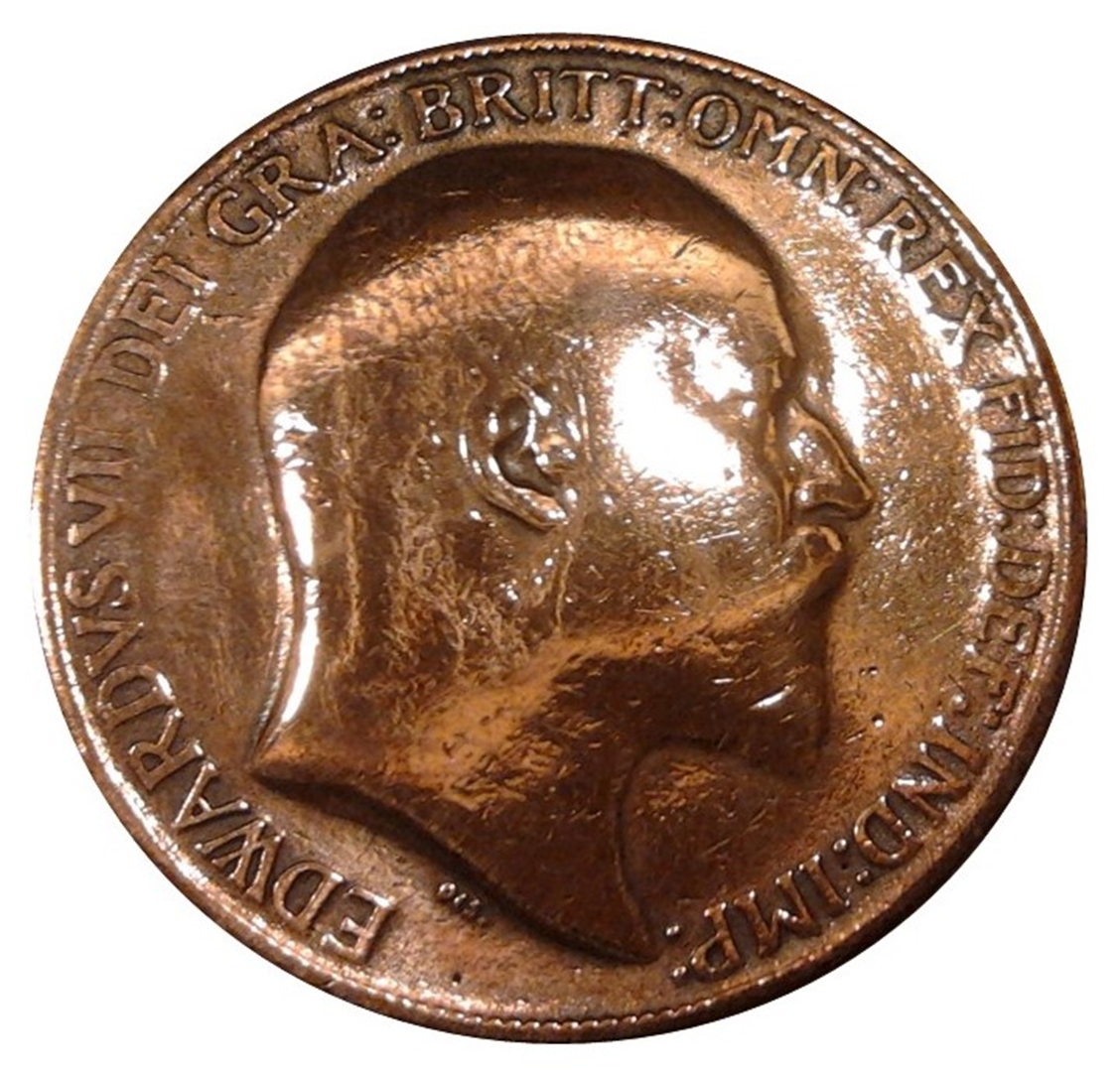 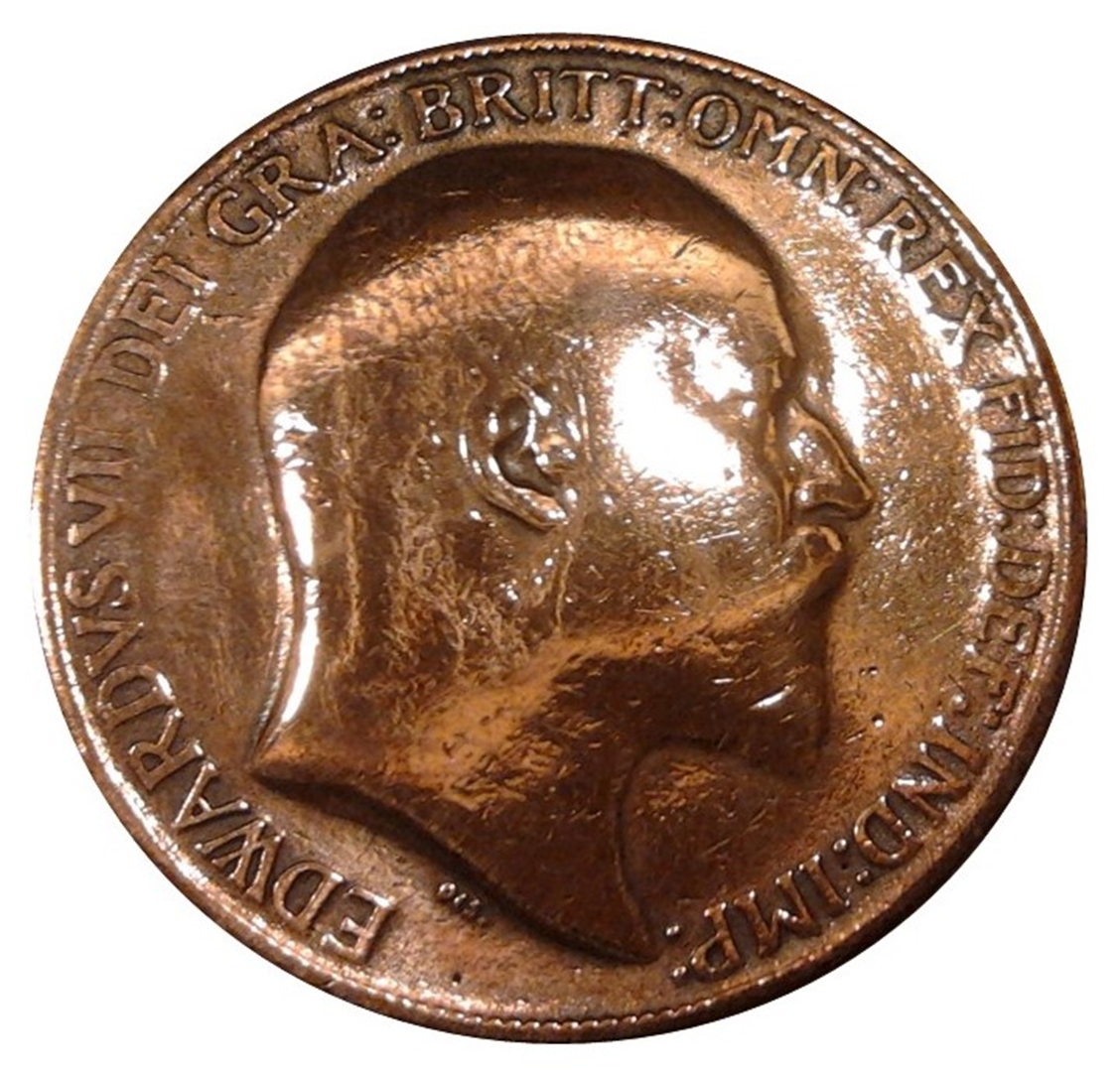 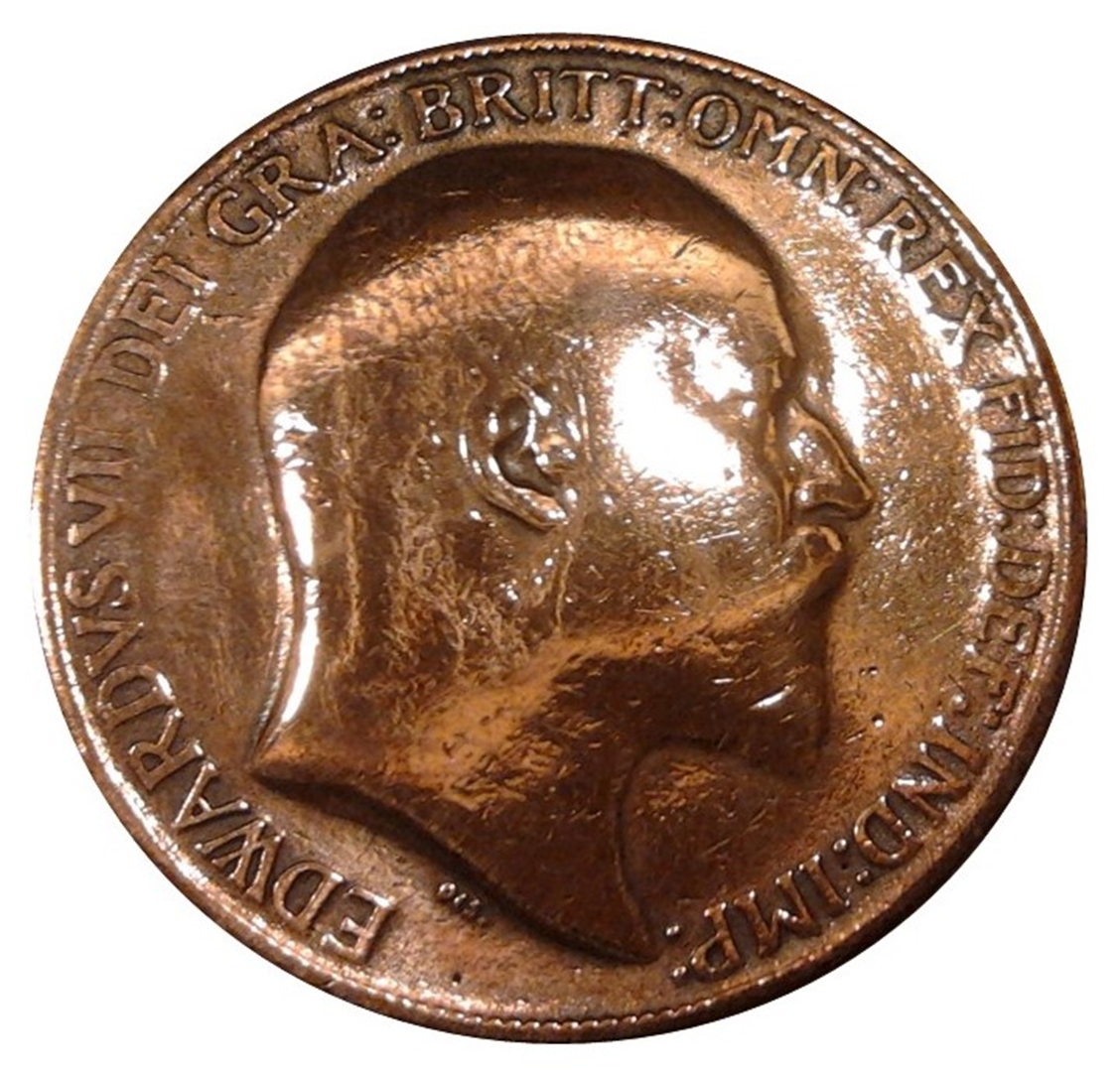 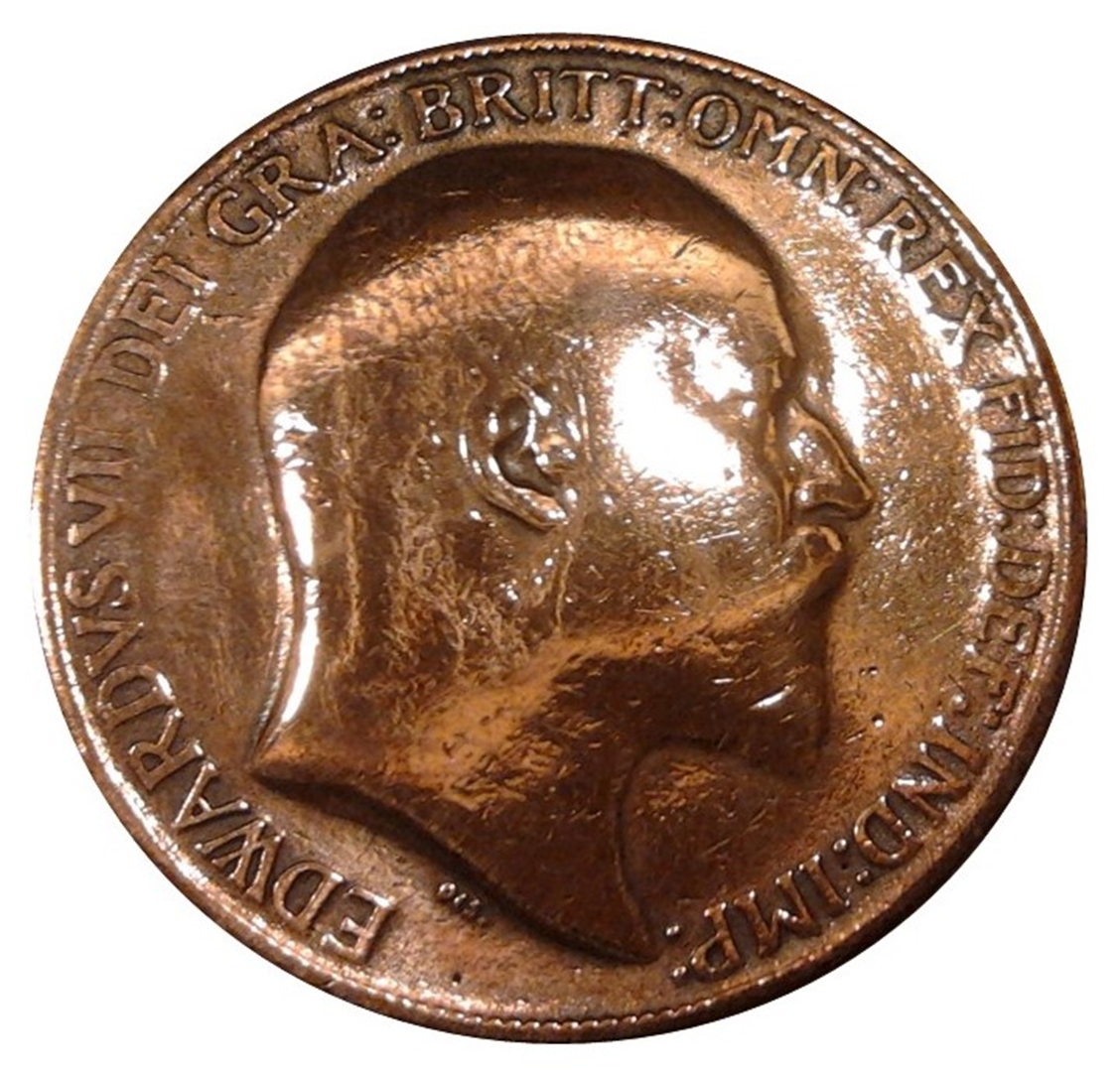 nineteen
nine
fourteen
four
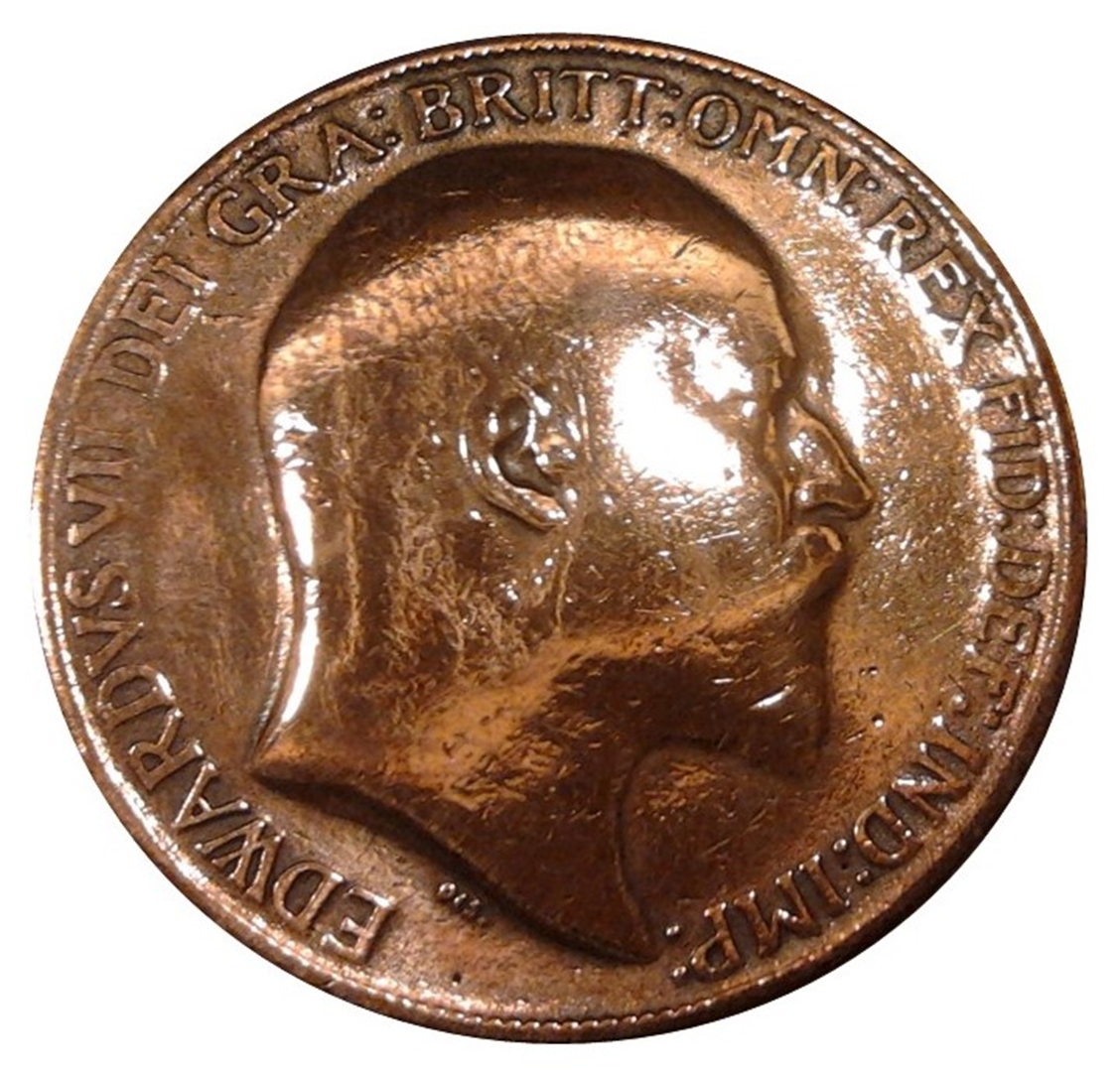 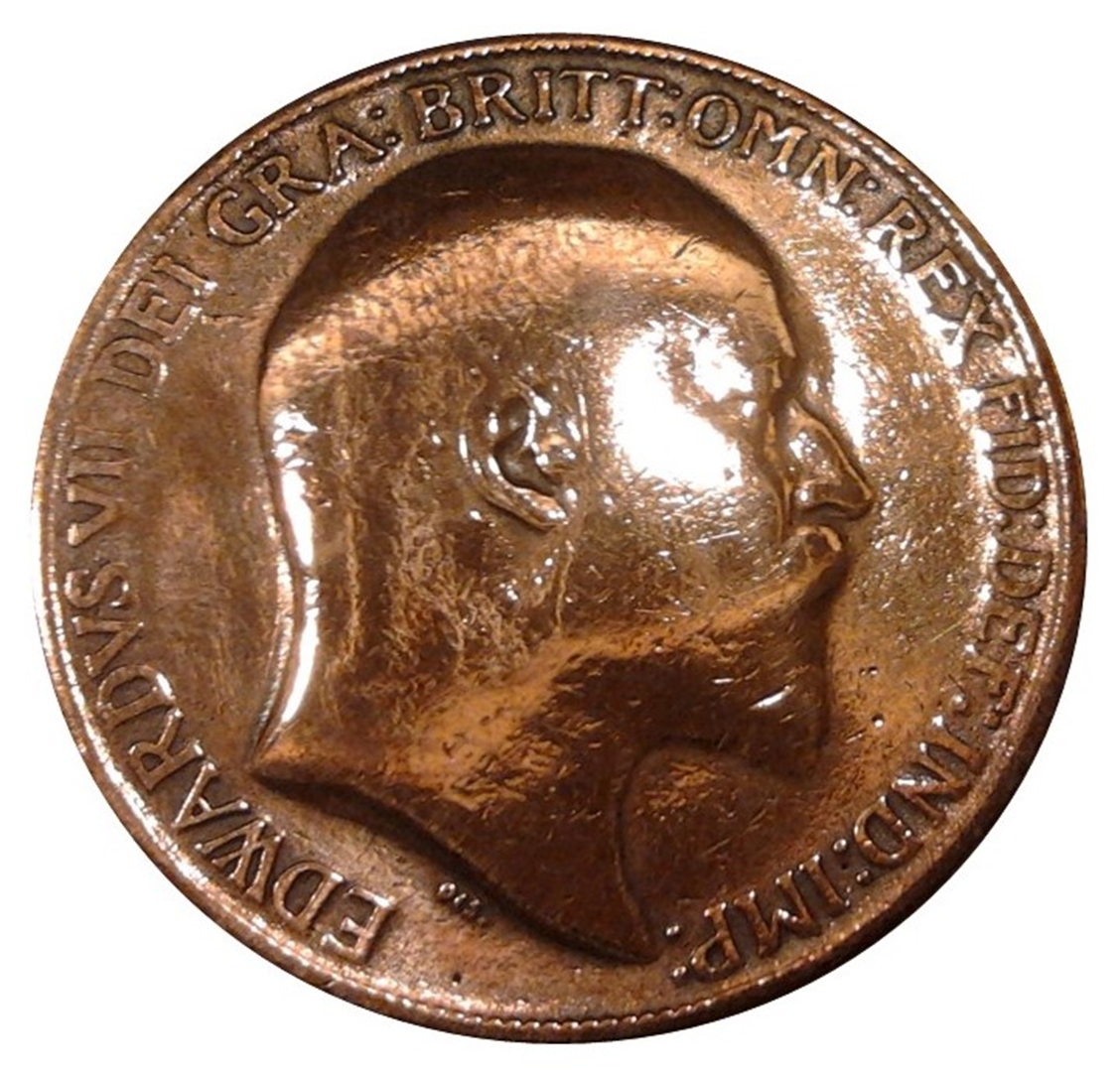 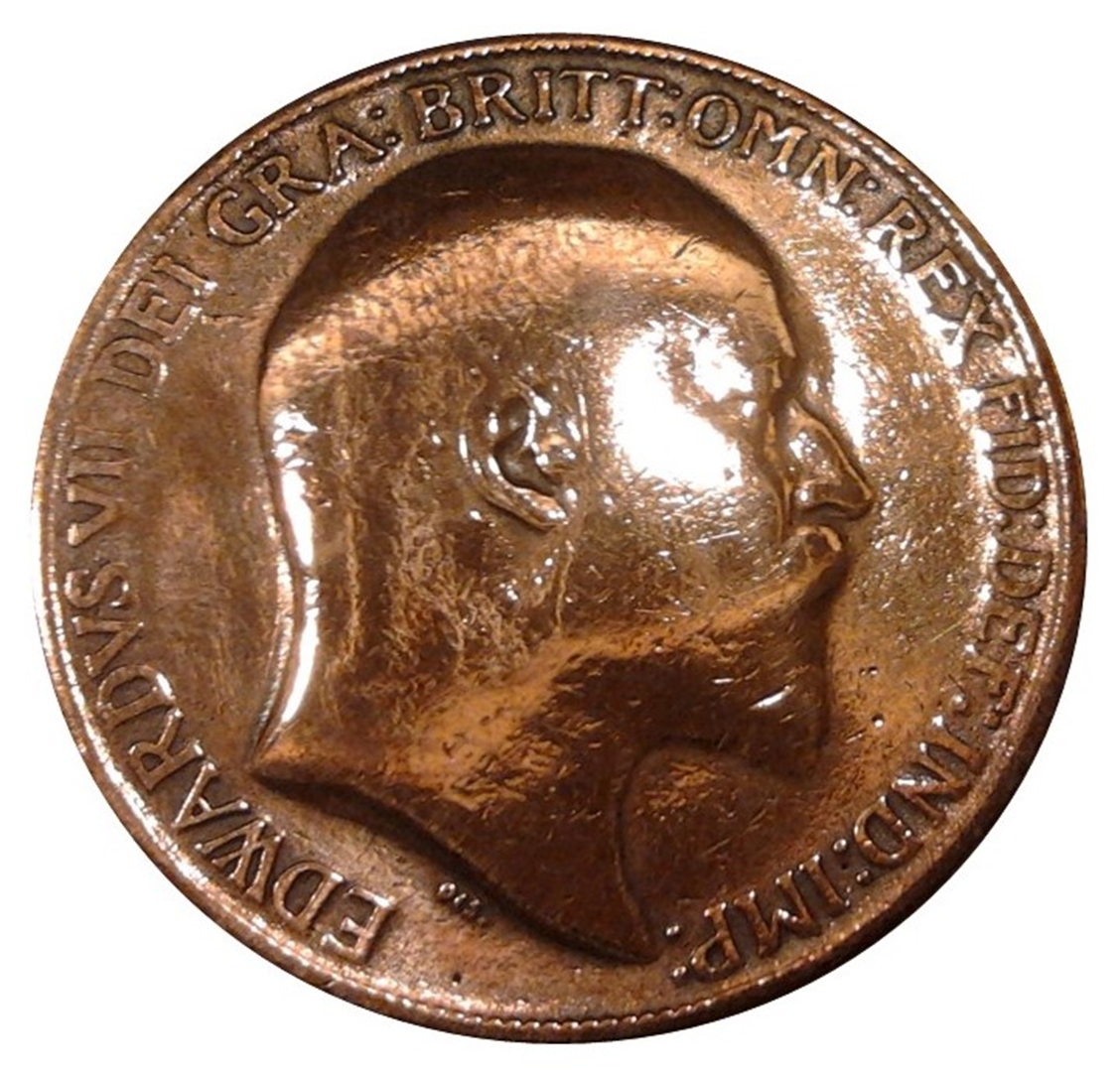 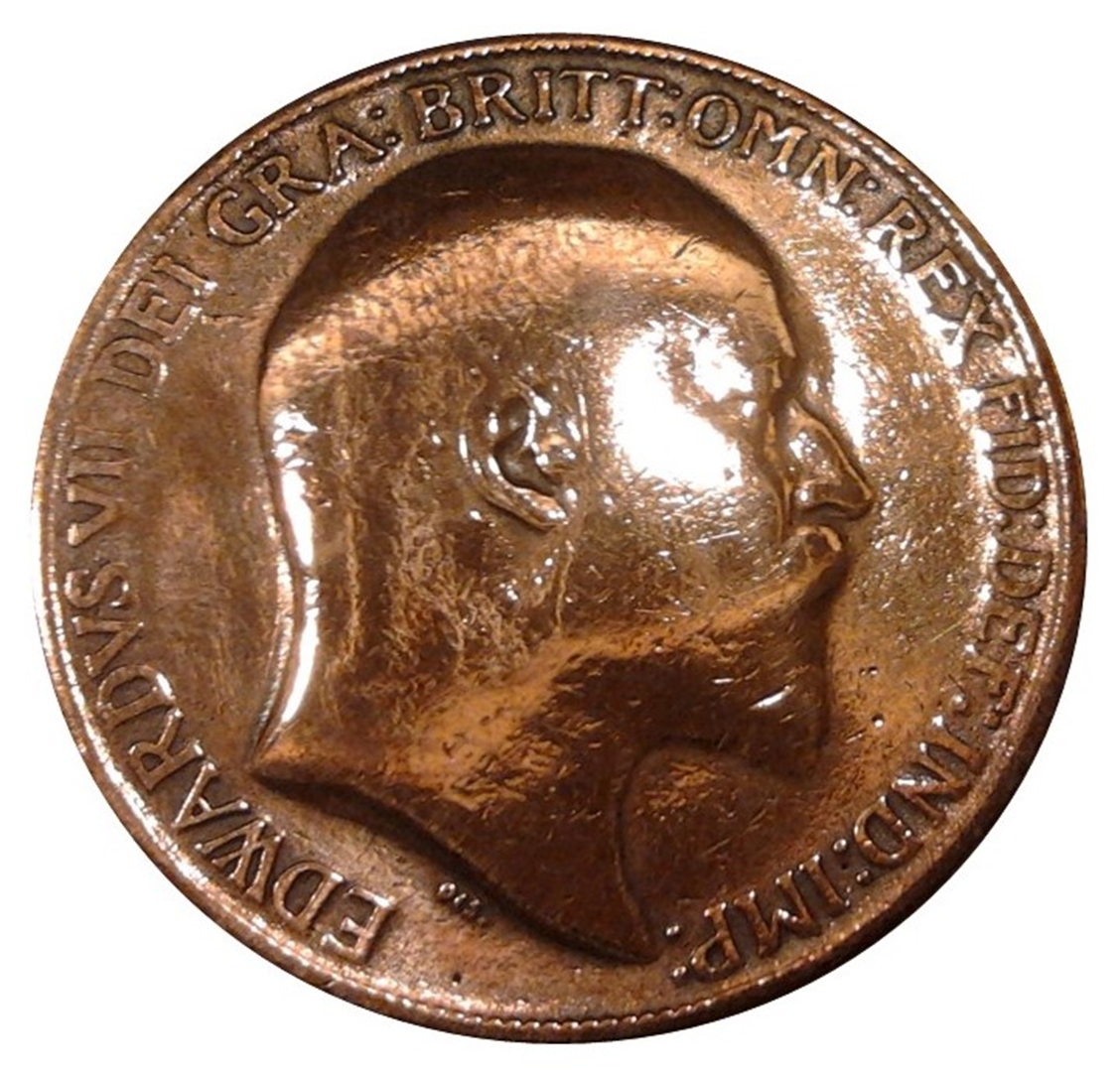 thirteen
eight
eighteen
three
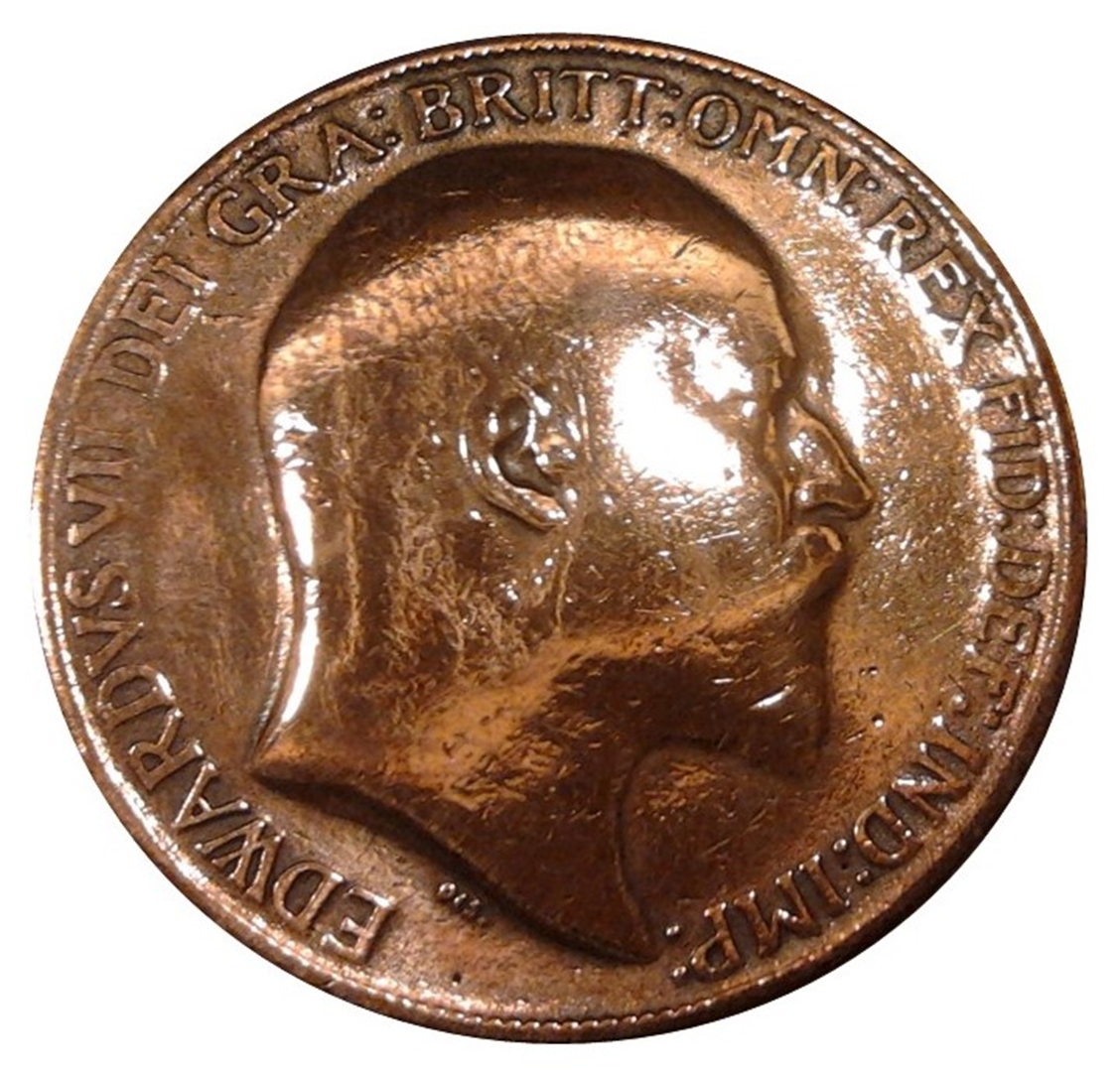 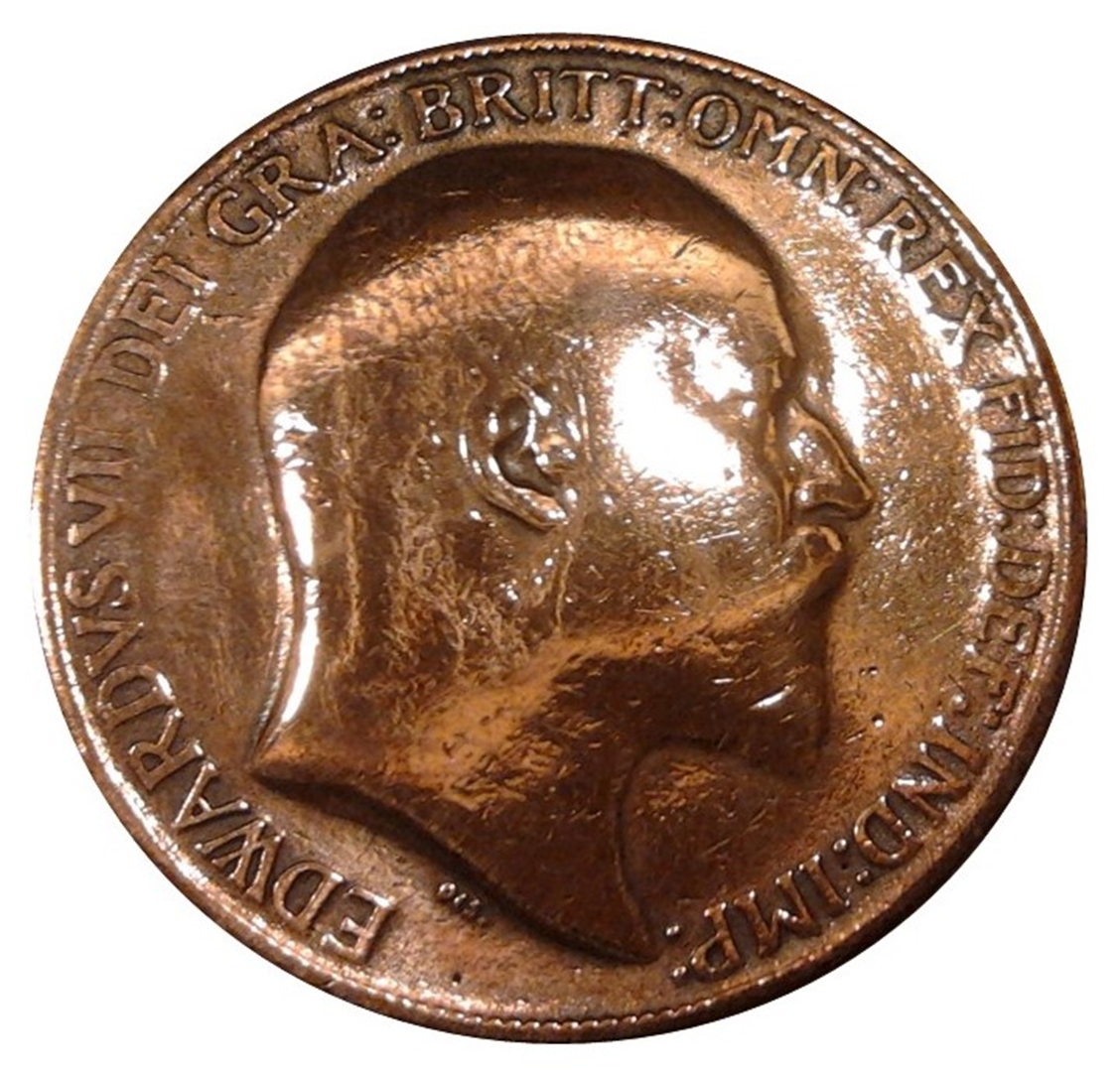 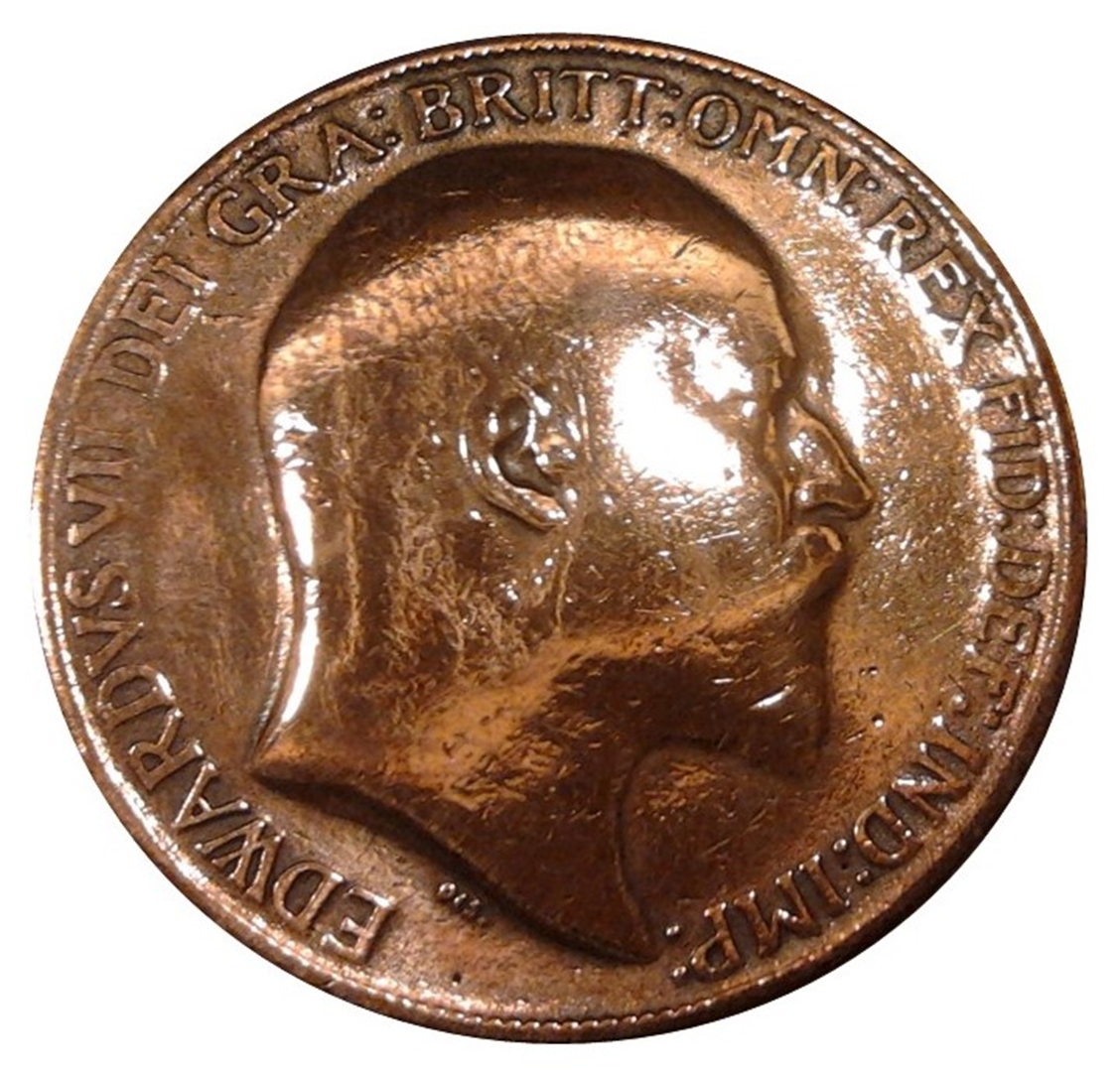 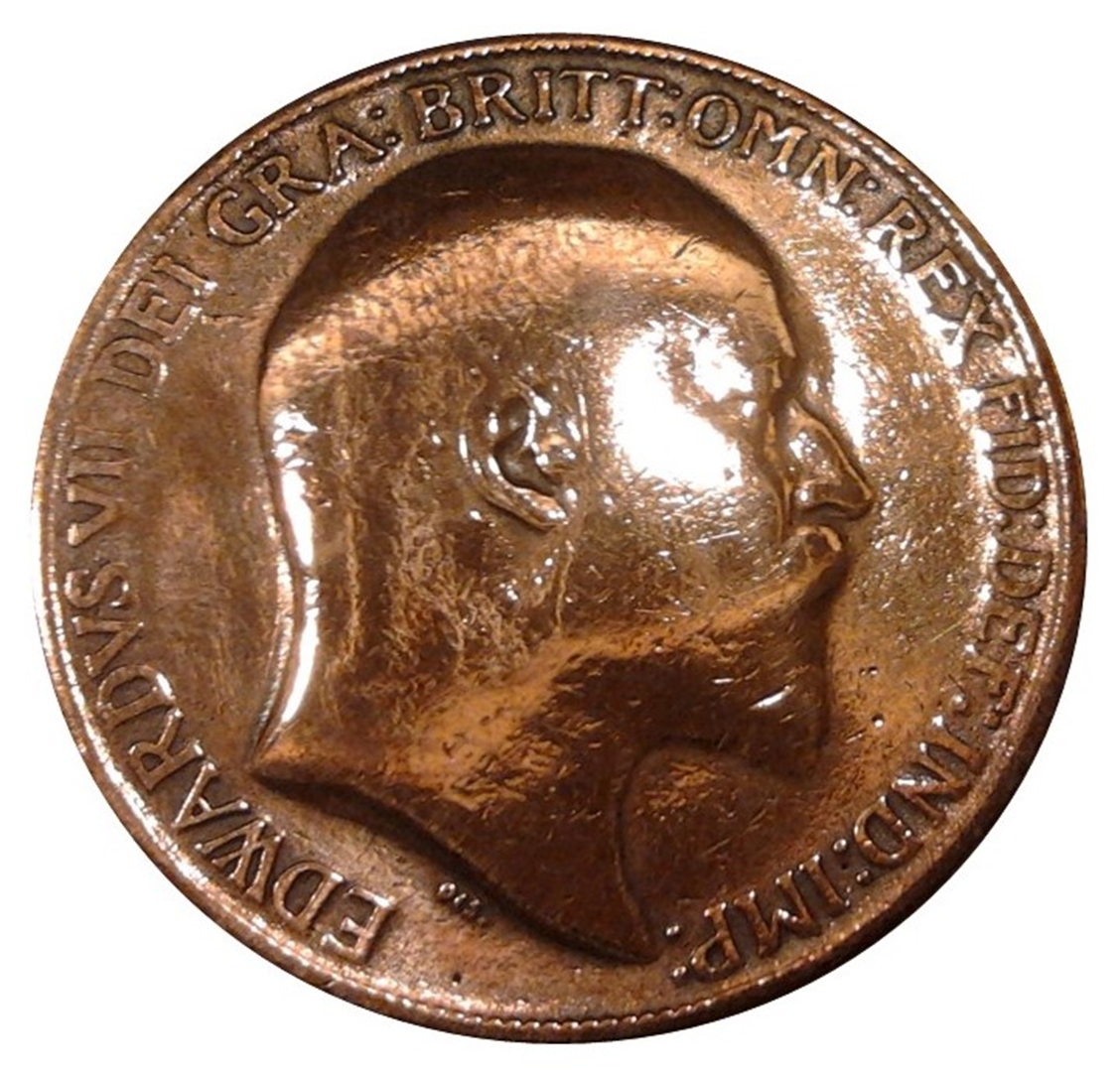 seventeen
twelve
two
seven
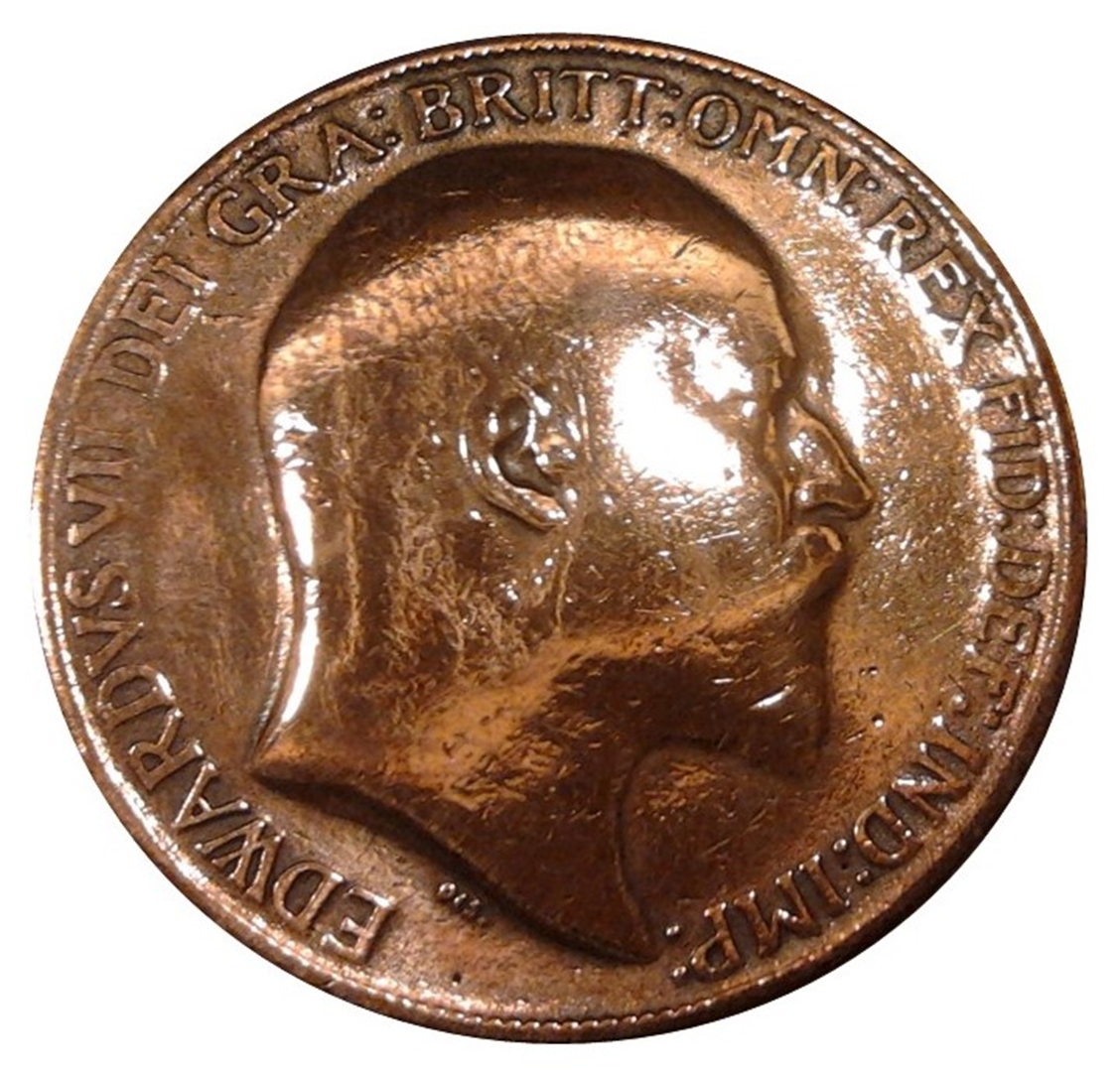 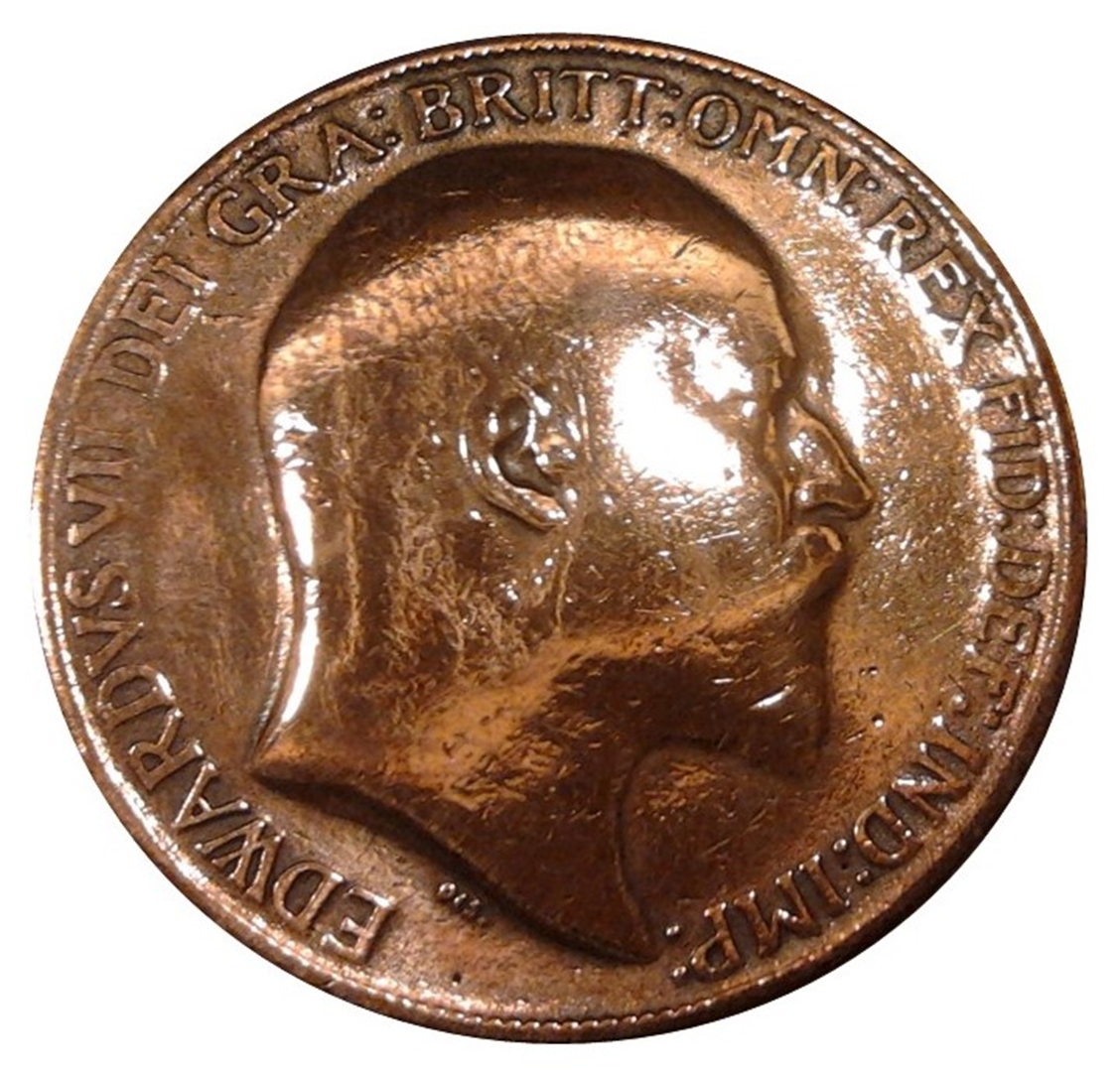 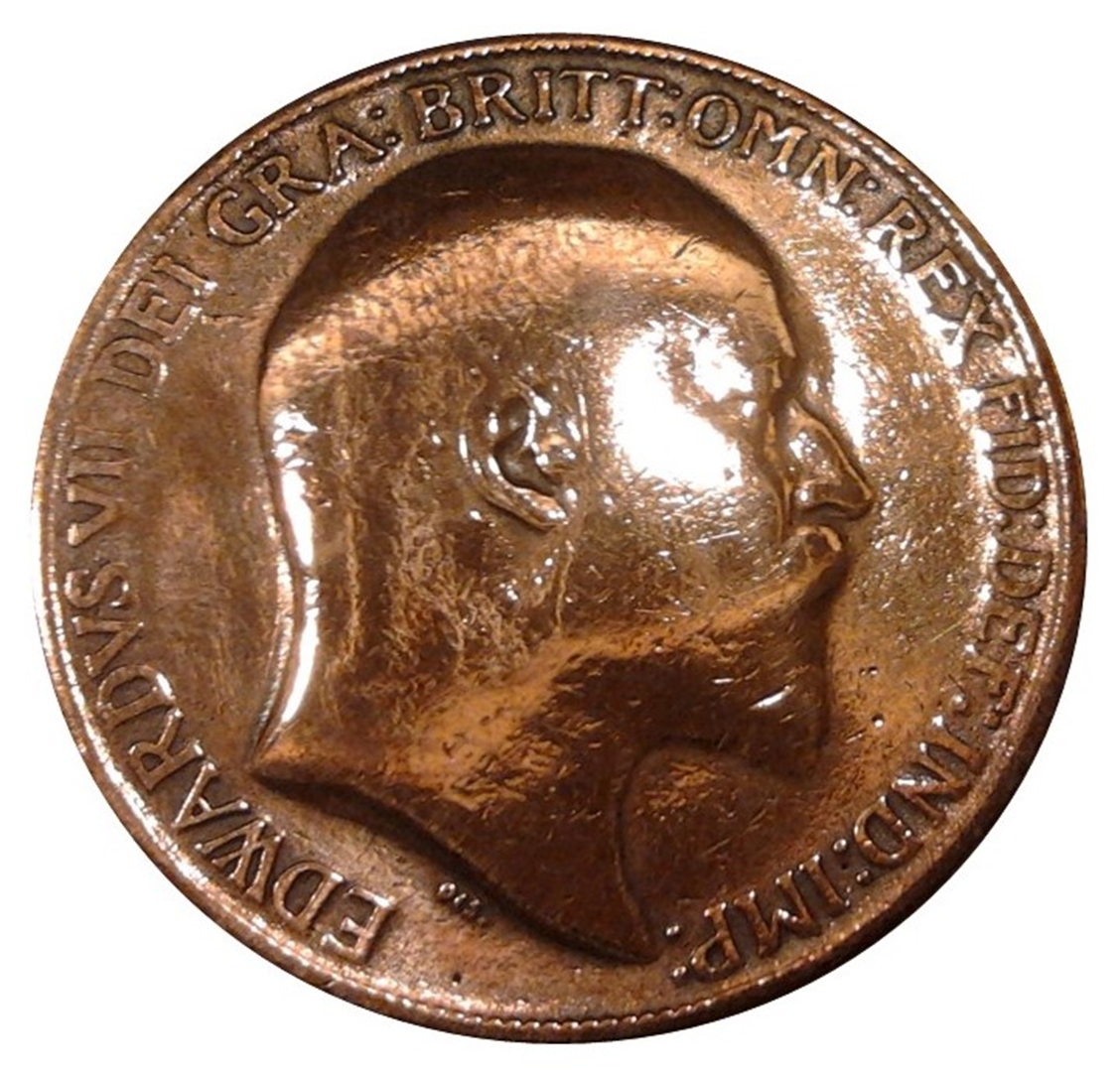 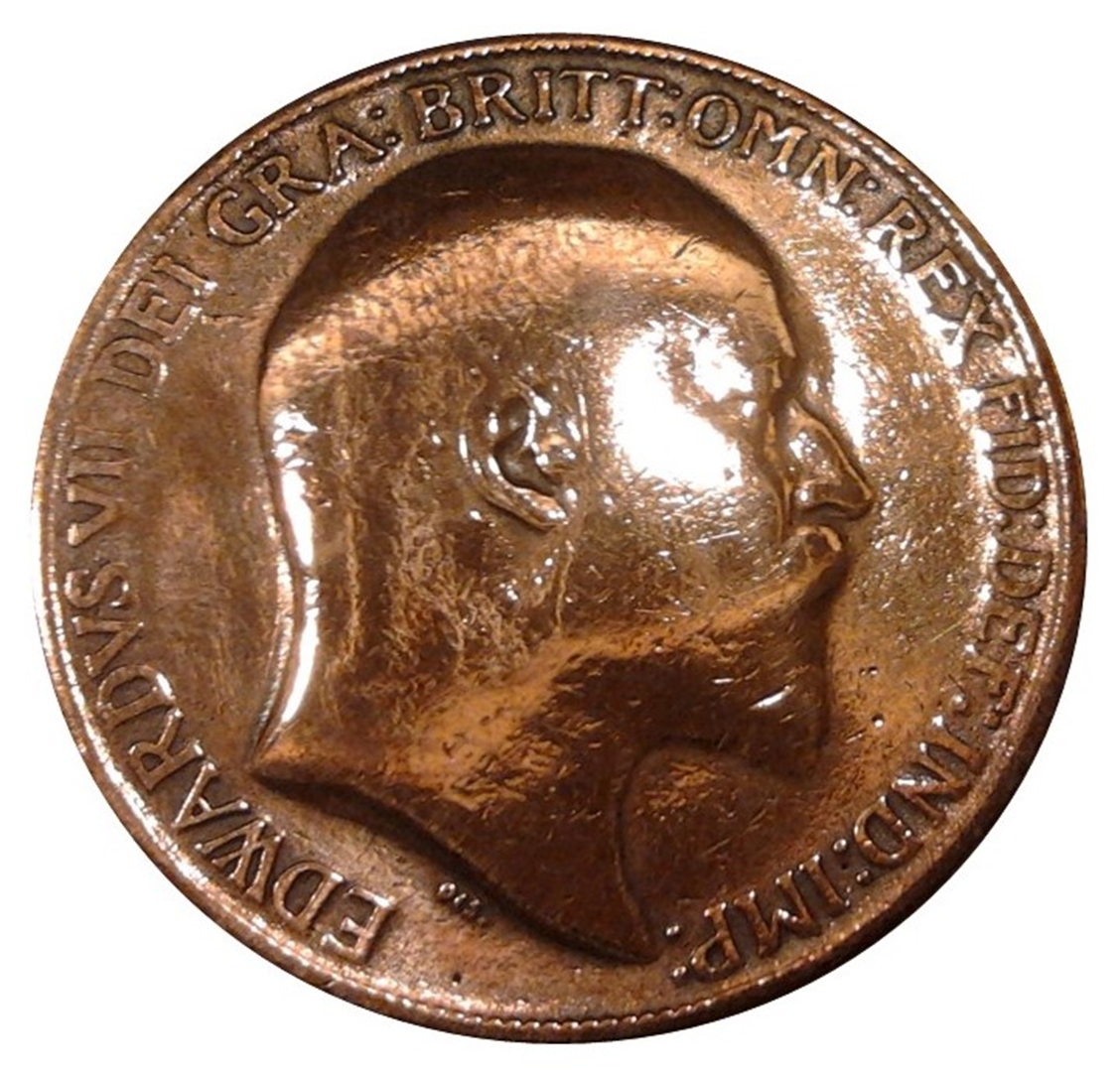 six
sixteen
eleven
one
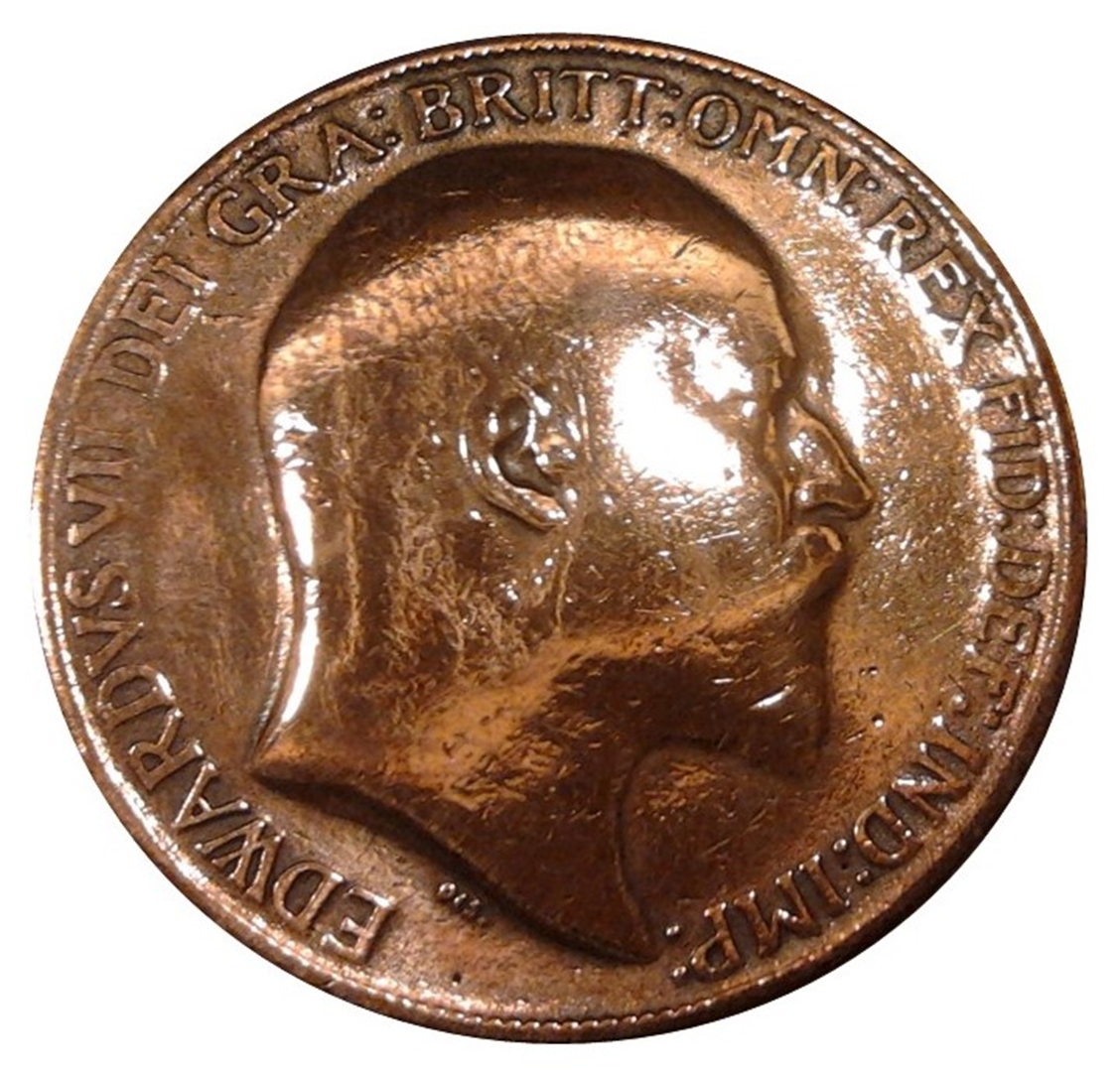 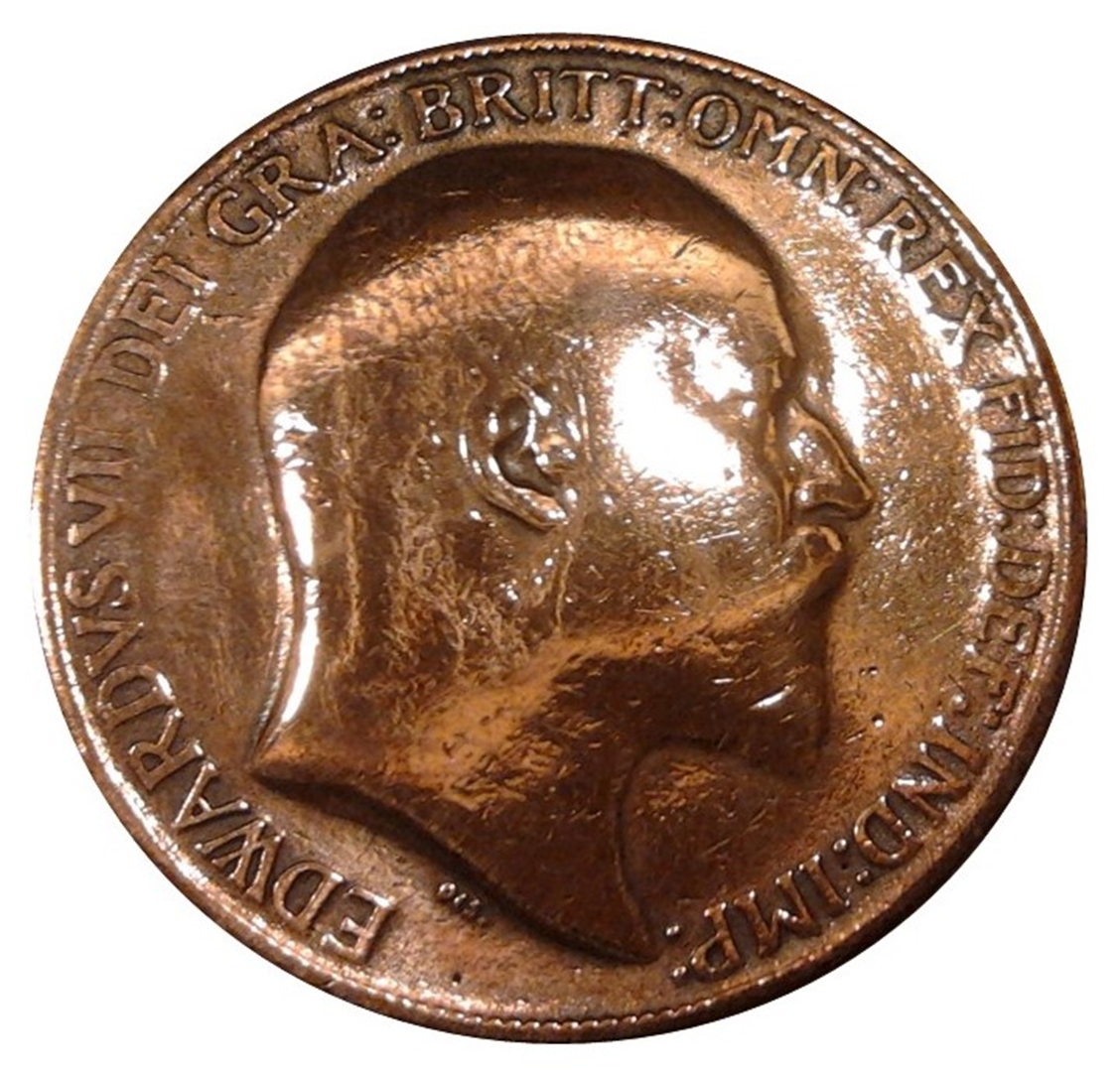 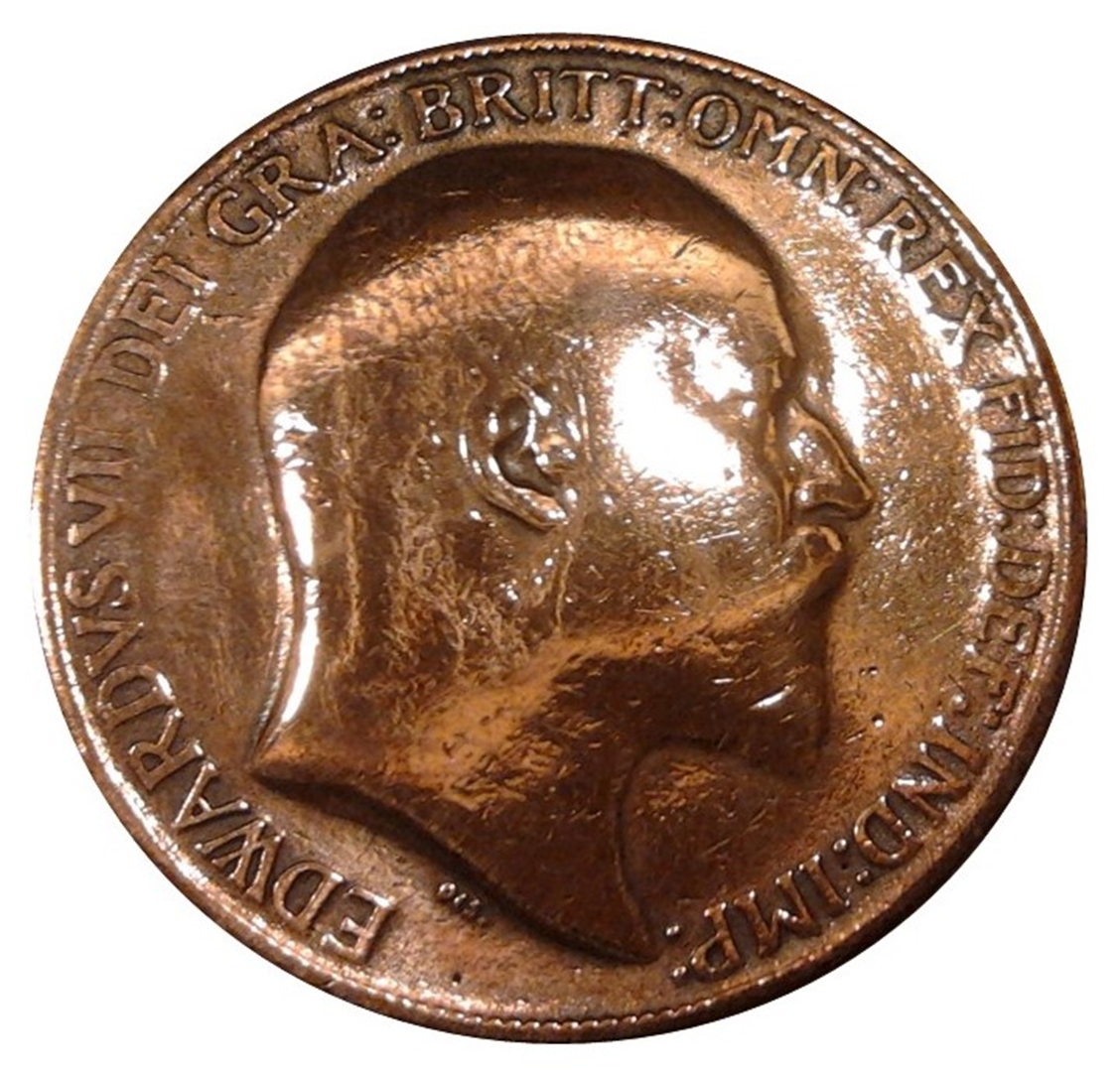 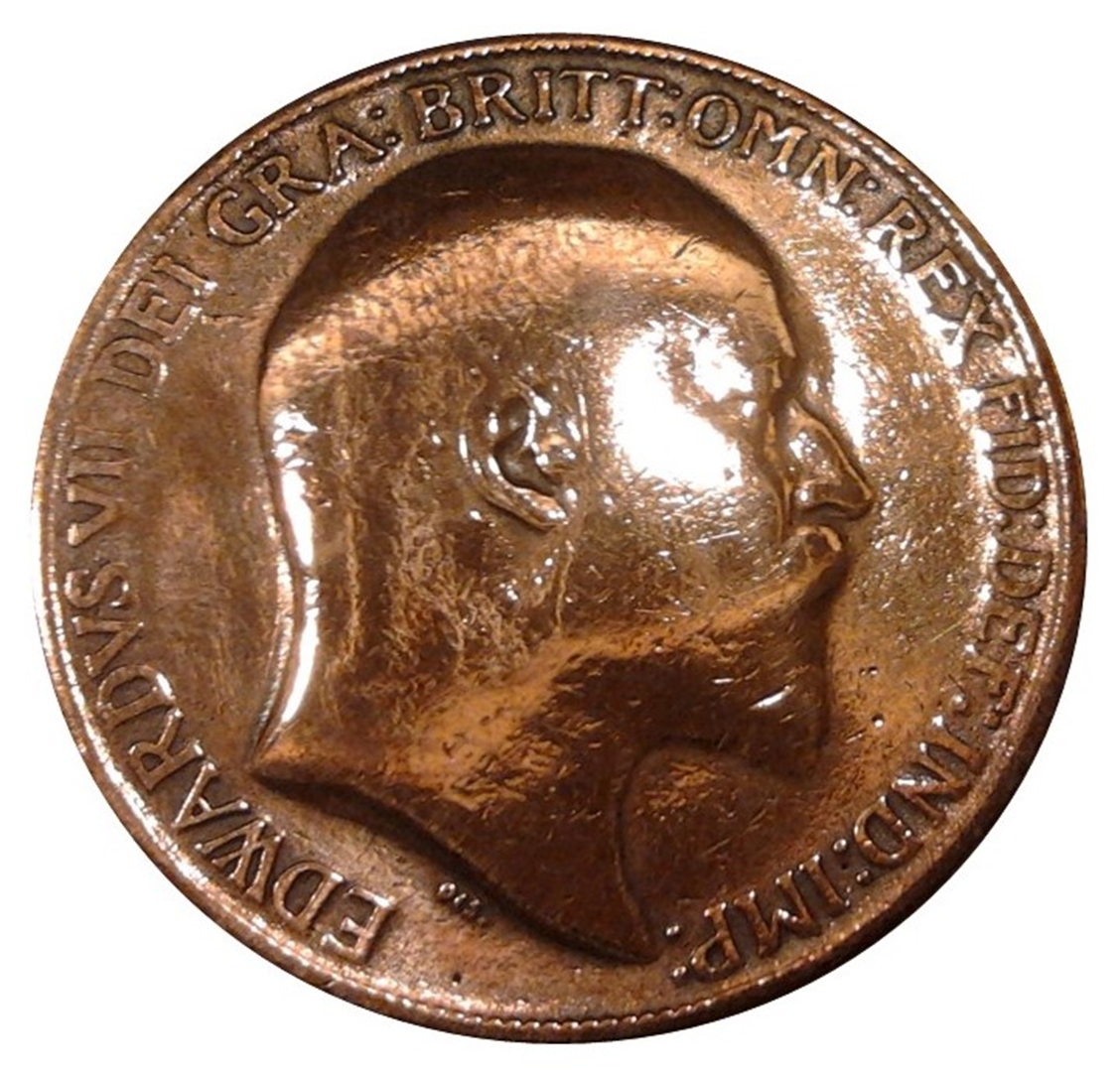 ten
twenty
fifteen
five
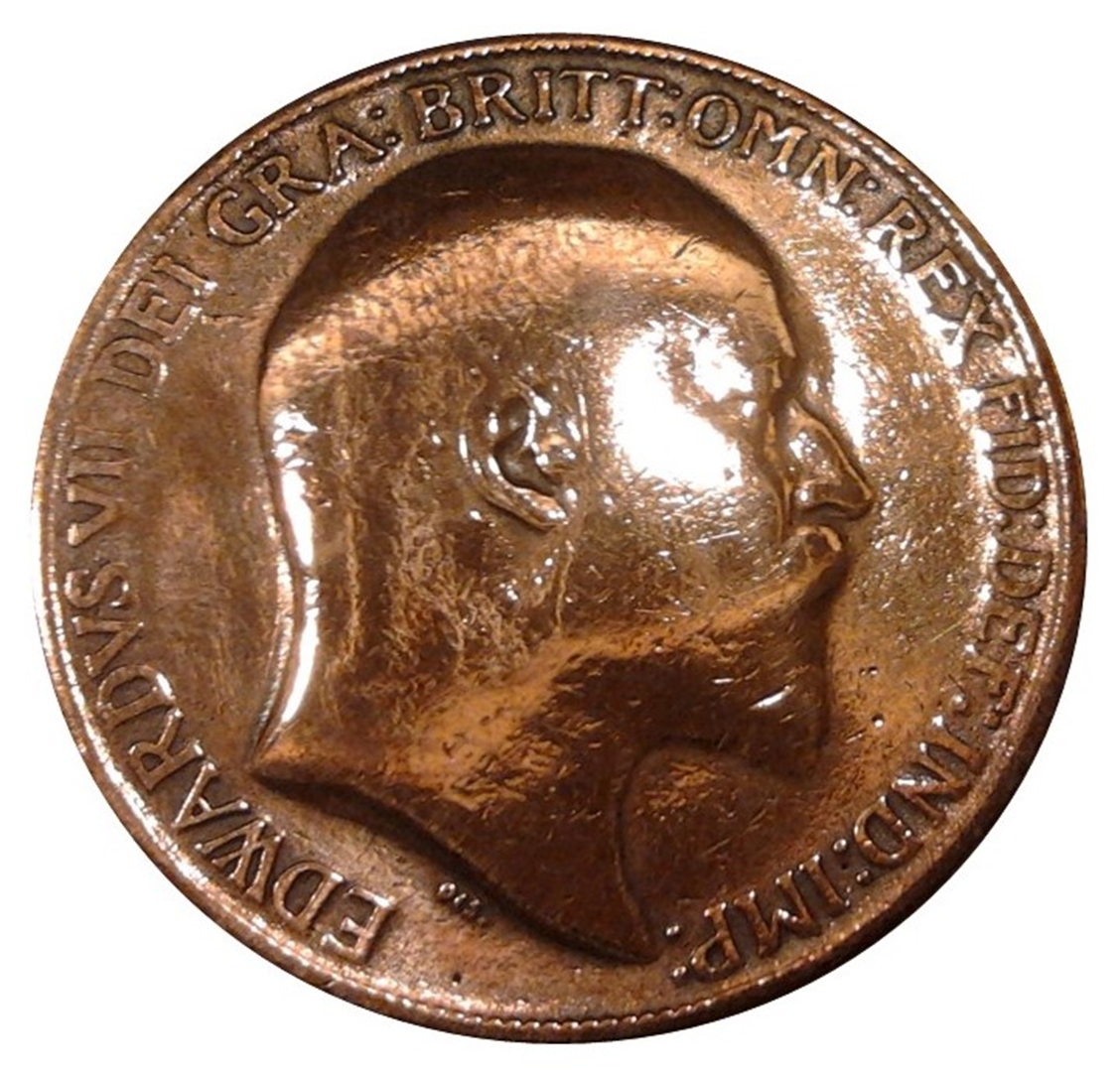 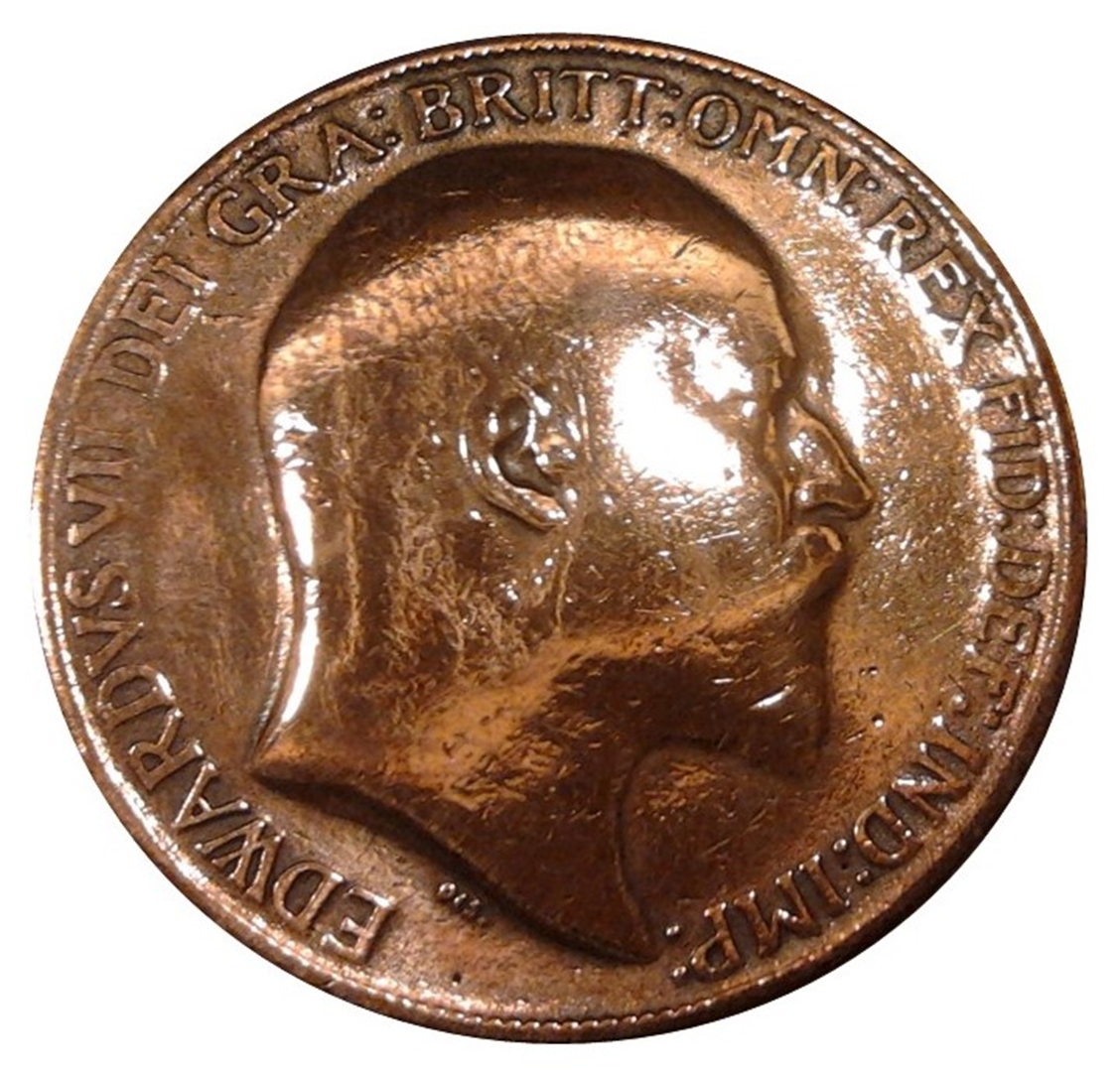 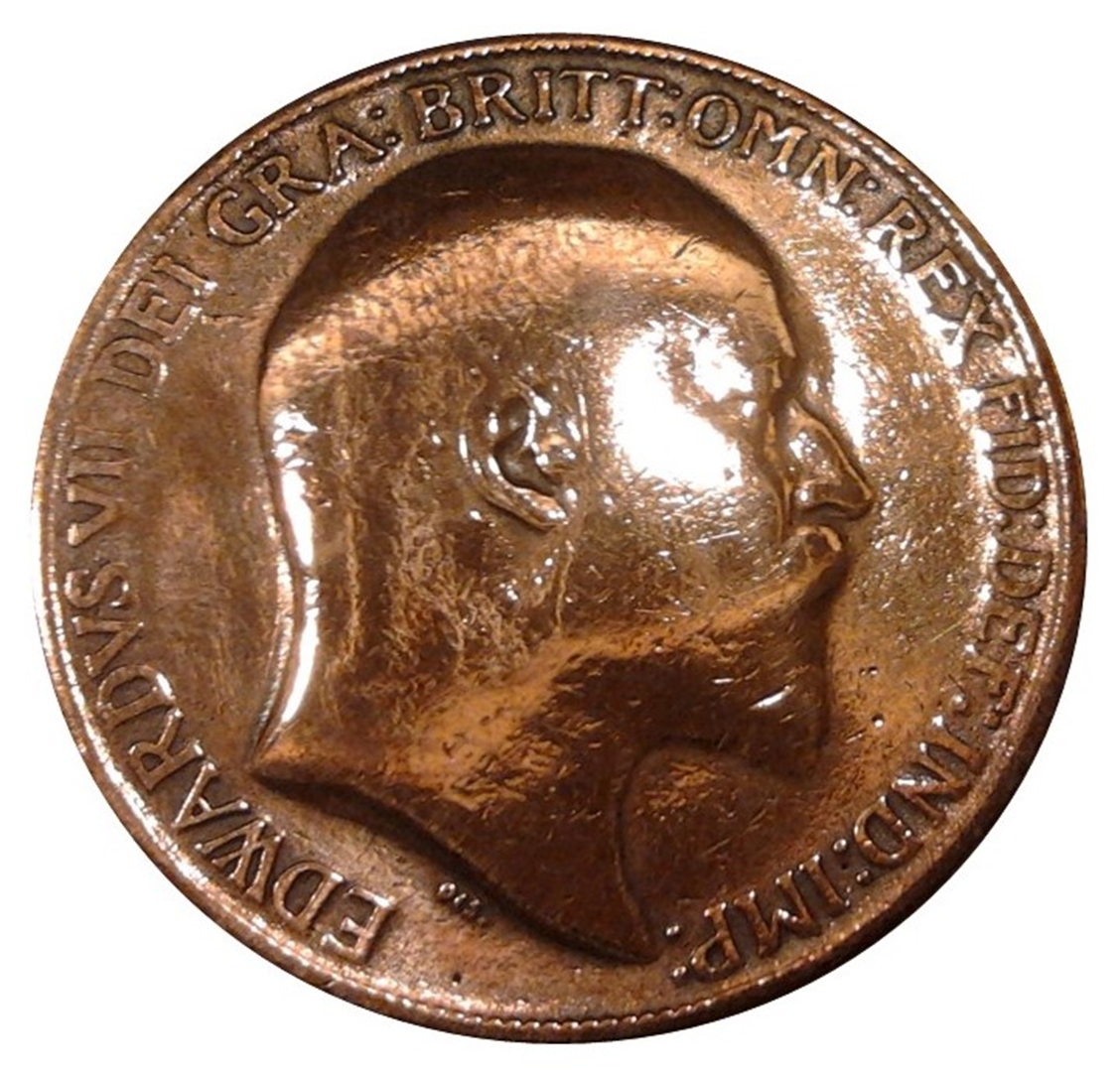 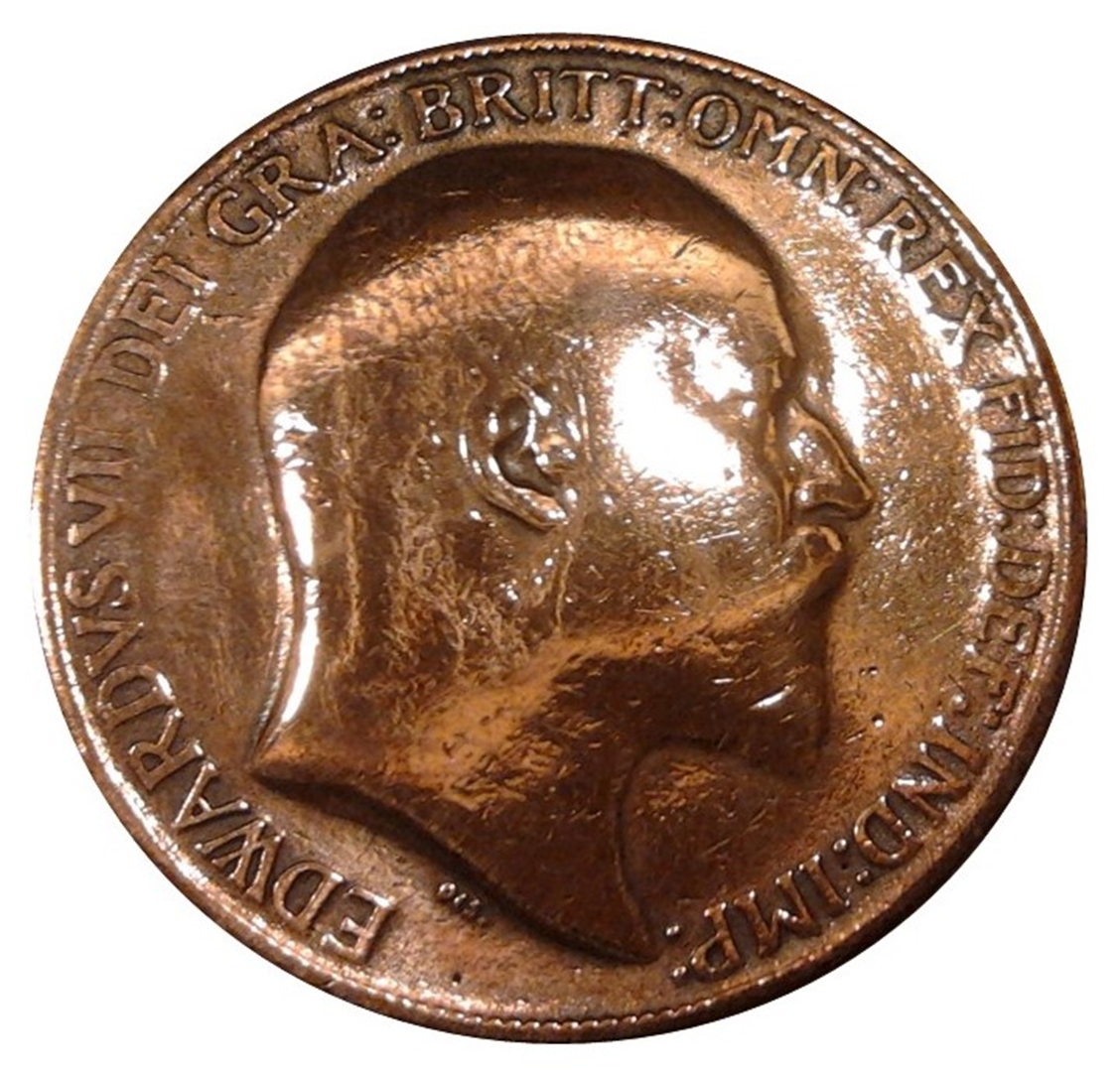 nineteen
nine
fourteen
four
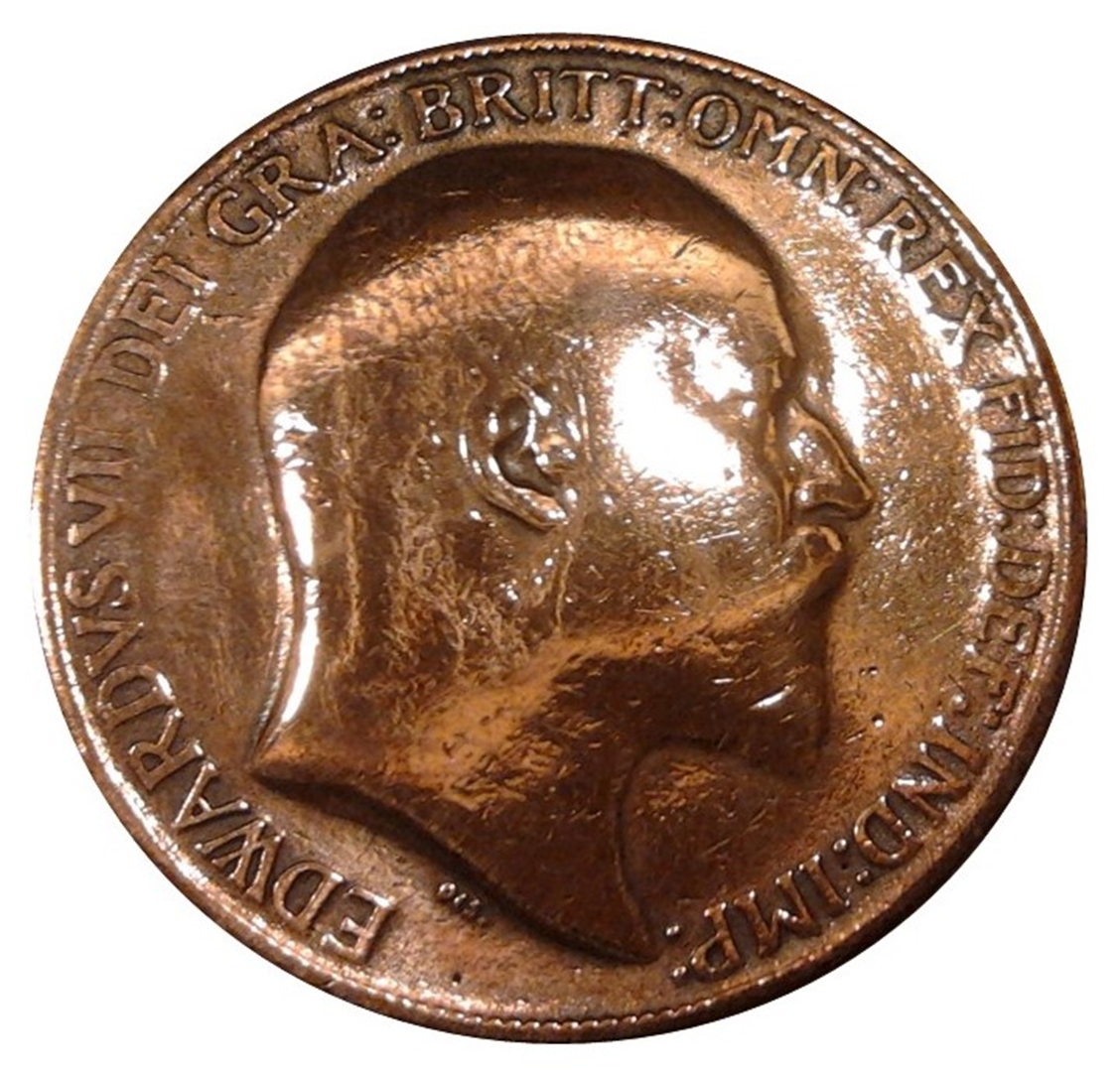 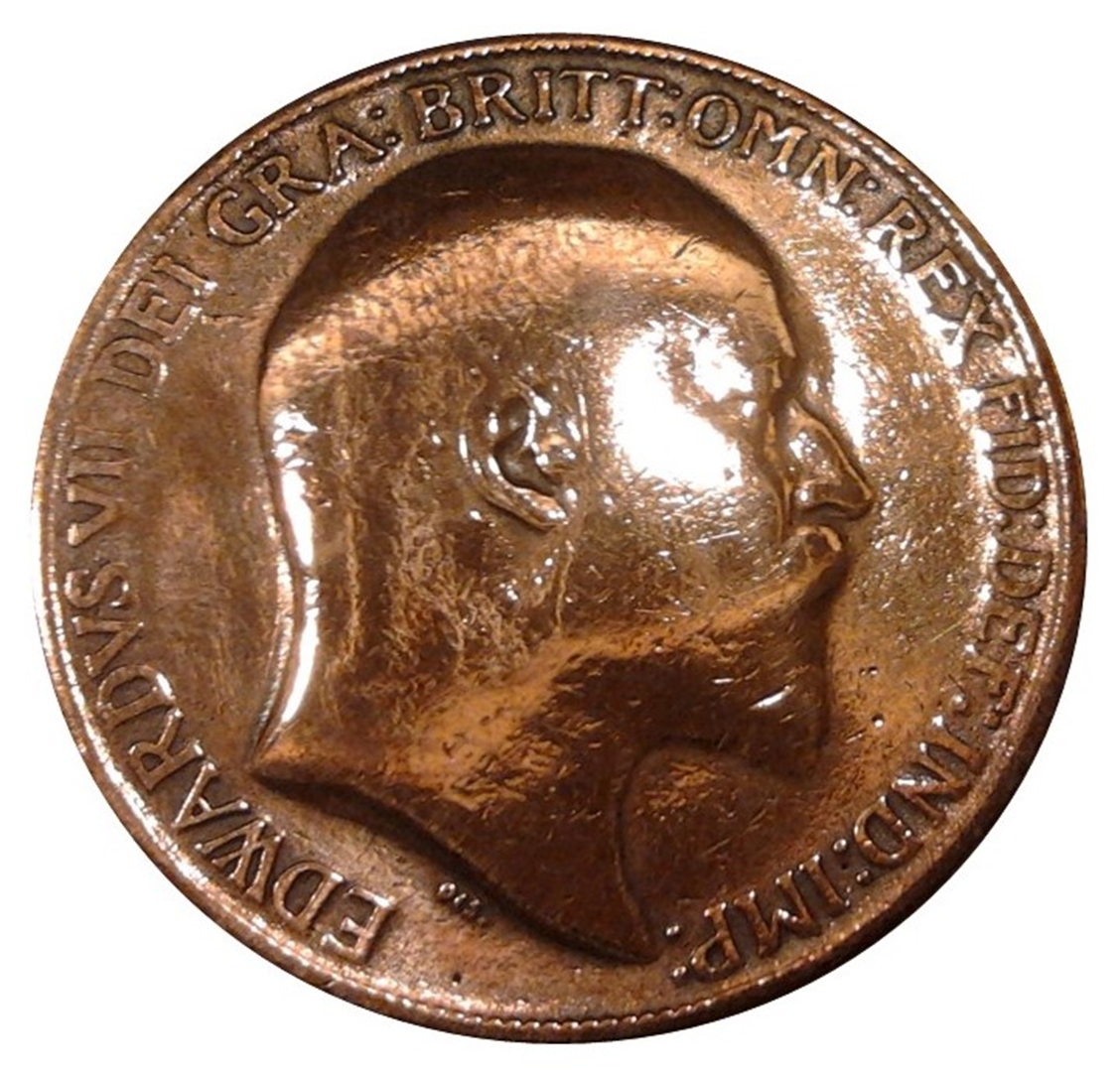 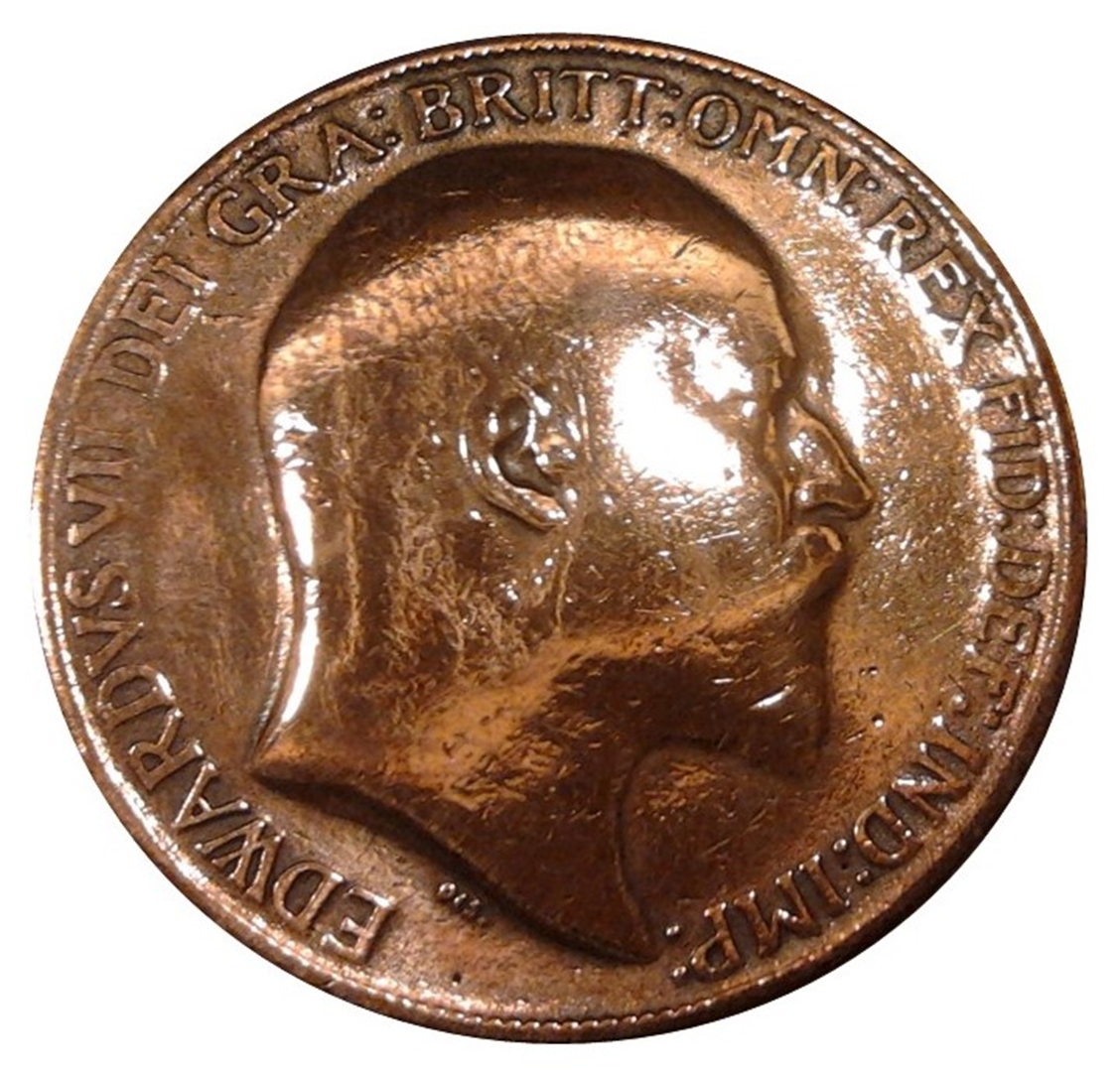 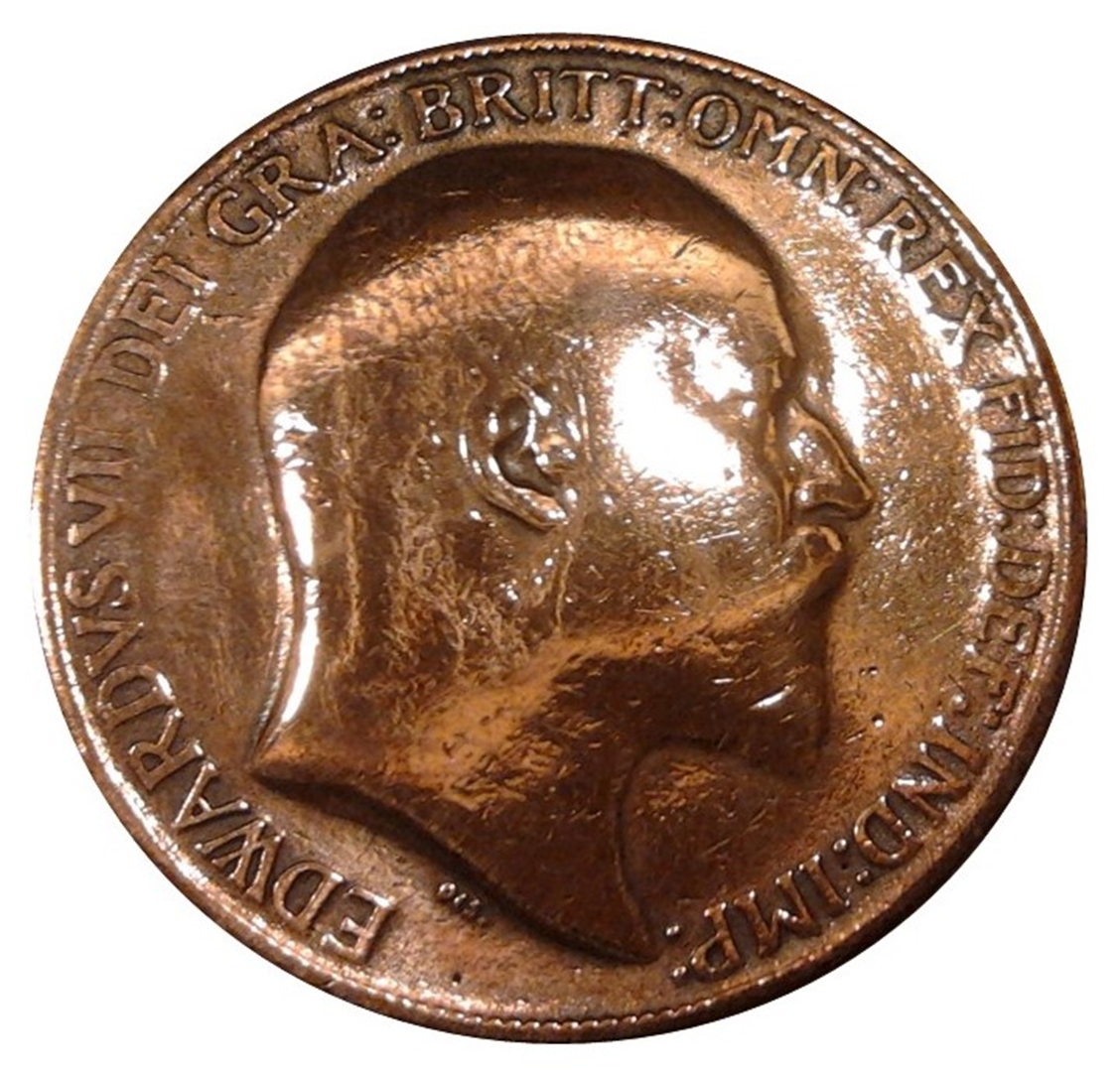 thirteen
eight
eighteen
three
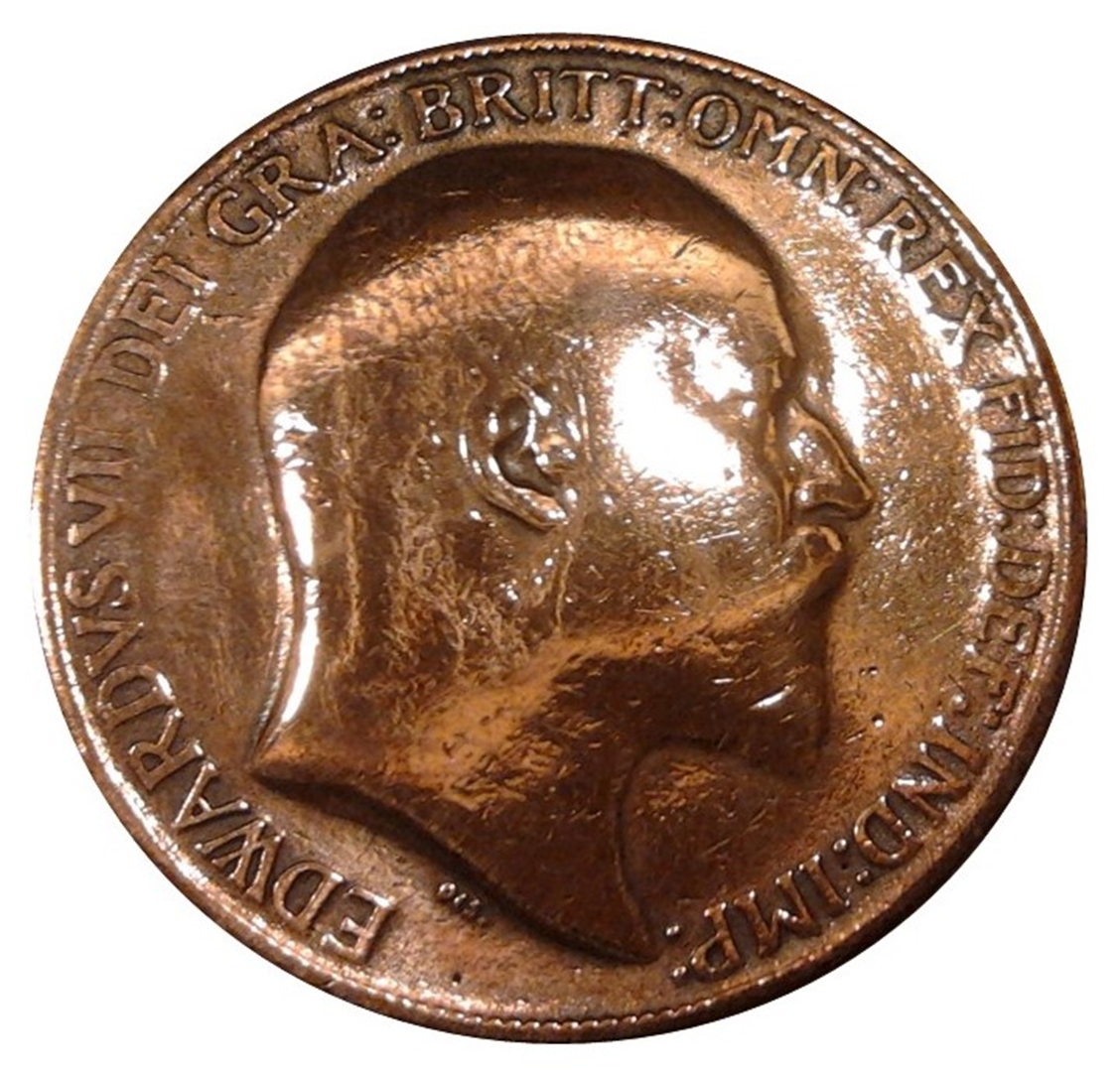 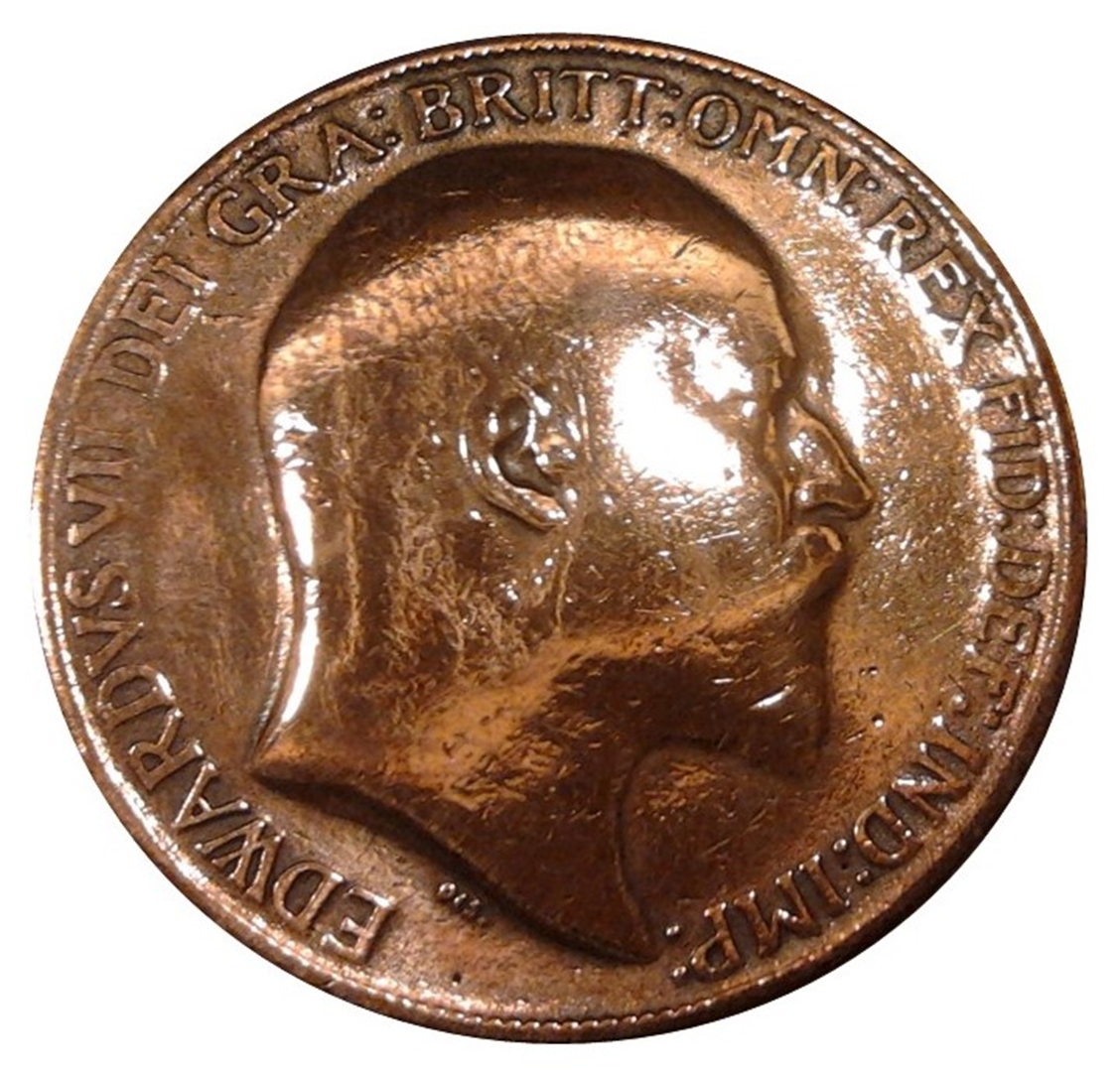 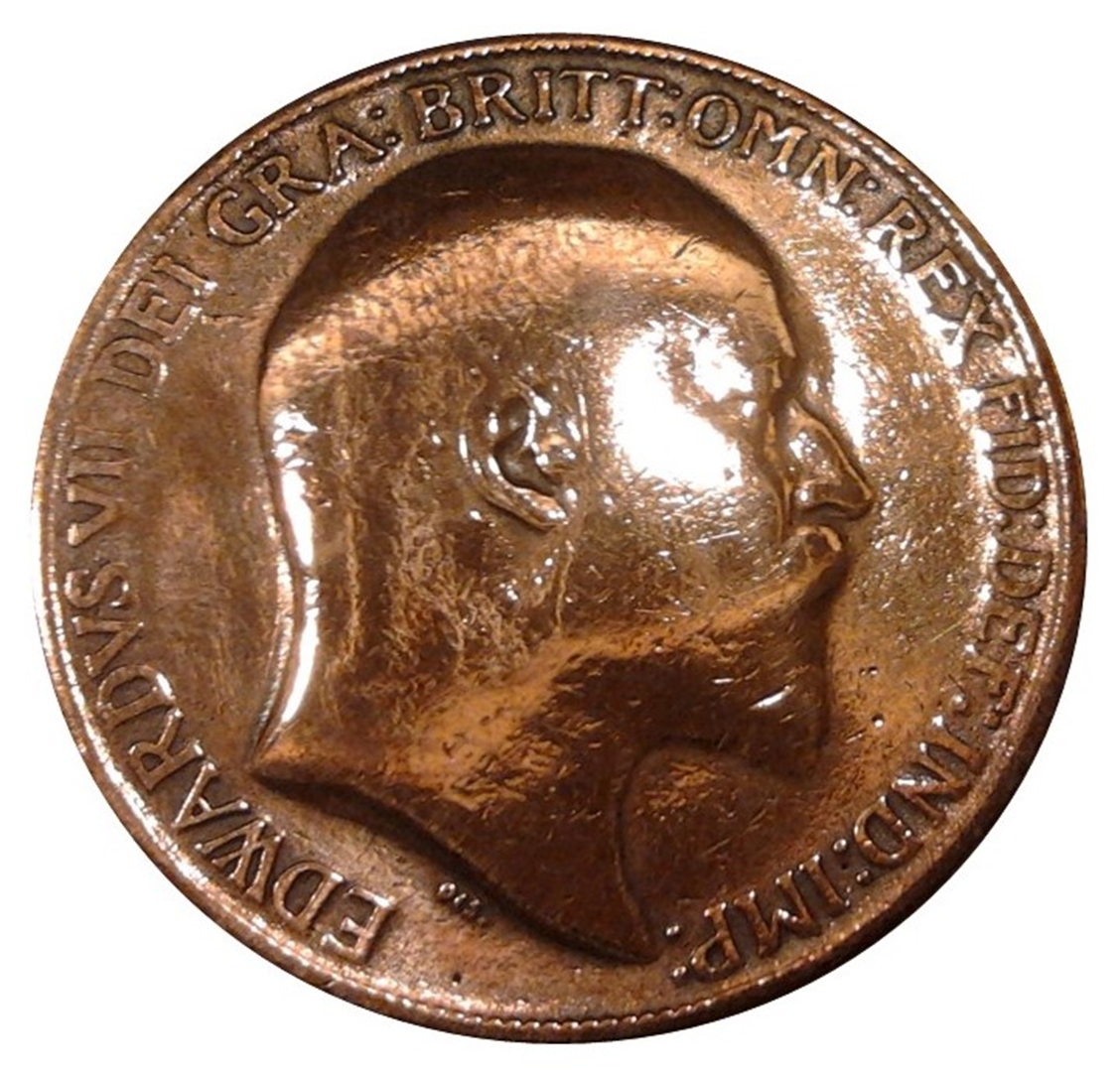 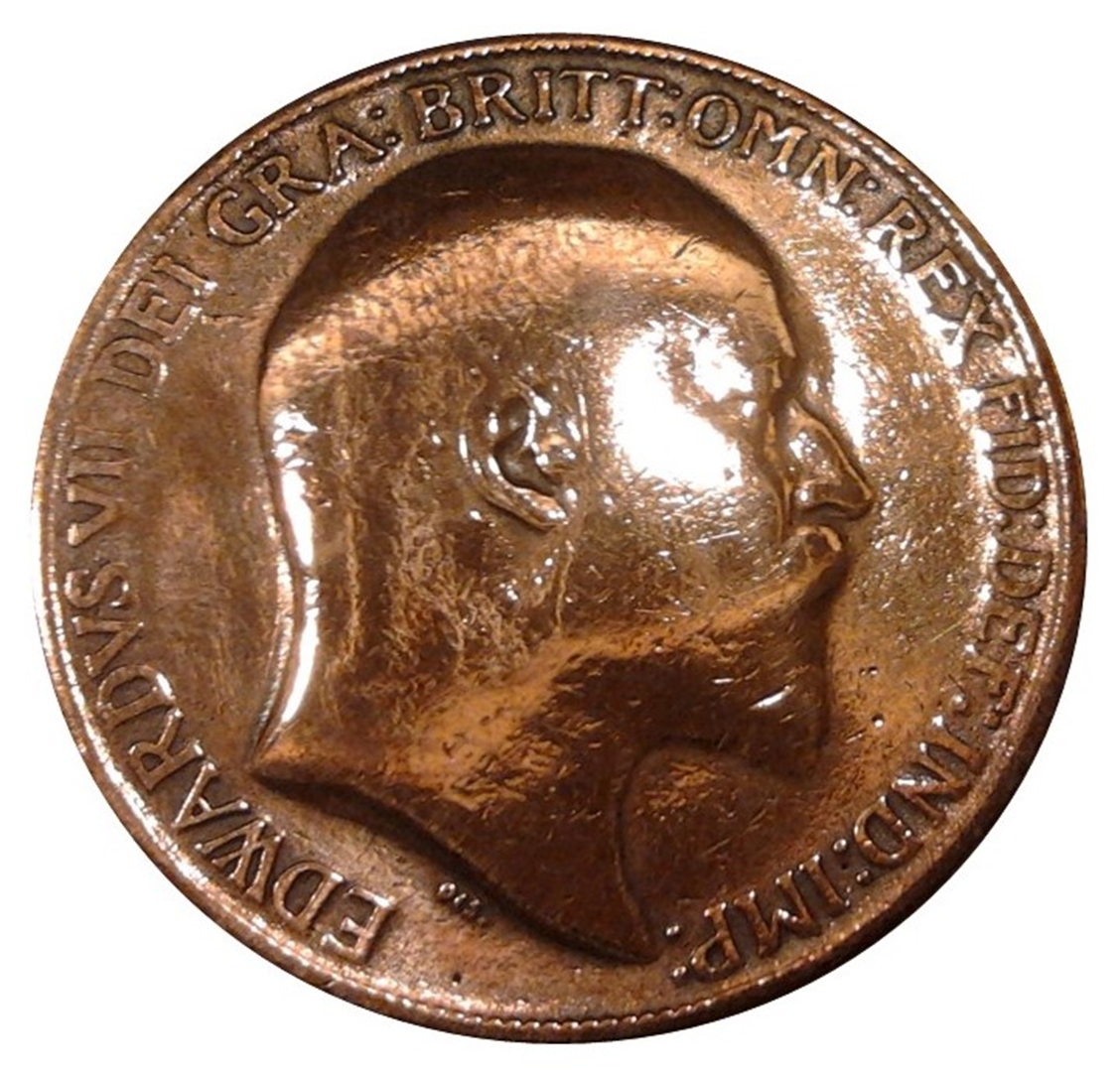 seventeen
two
seven
twelve
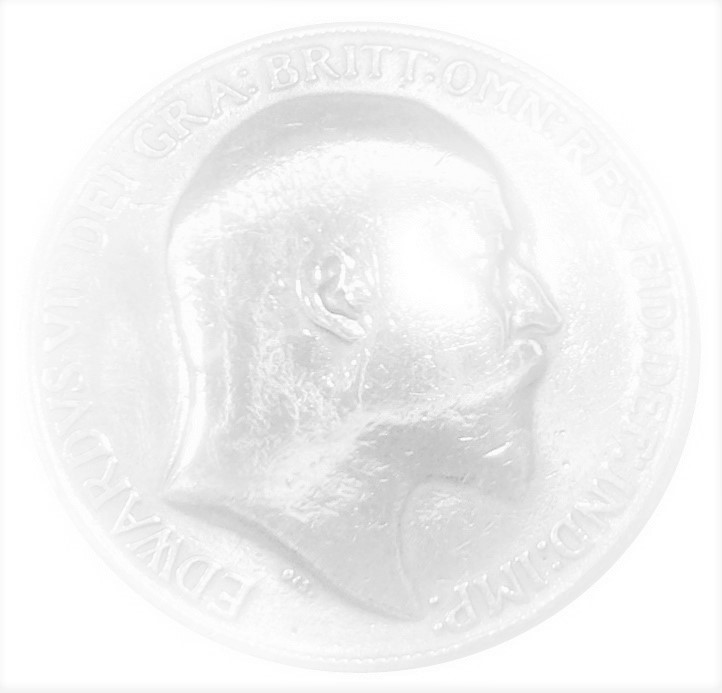 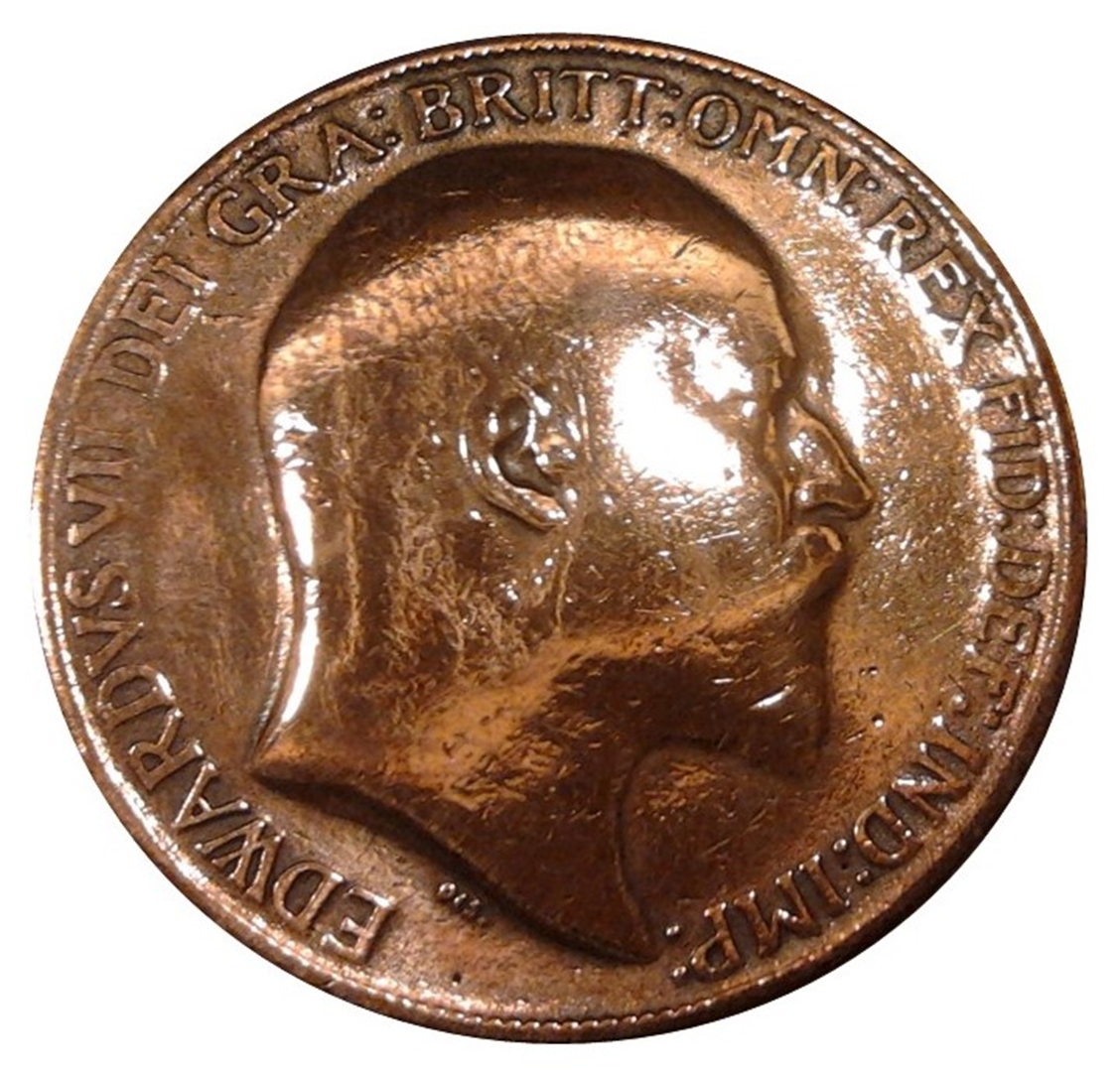 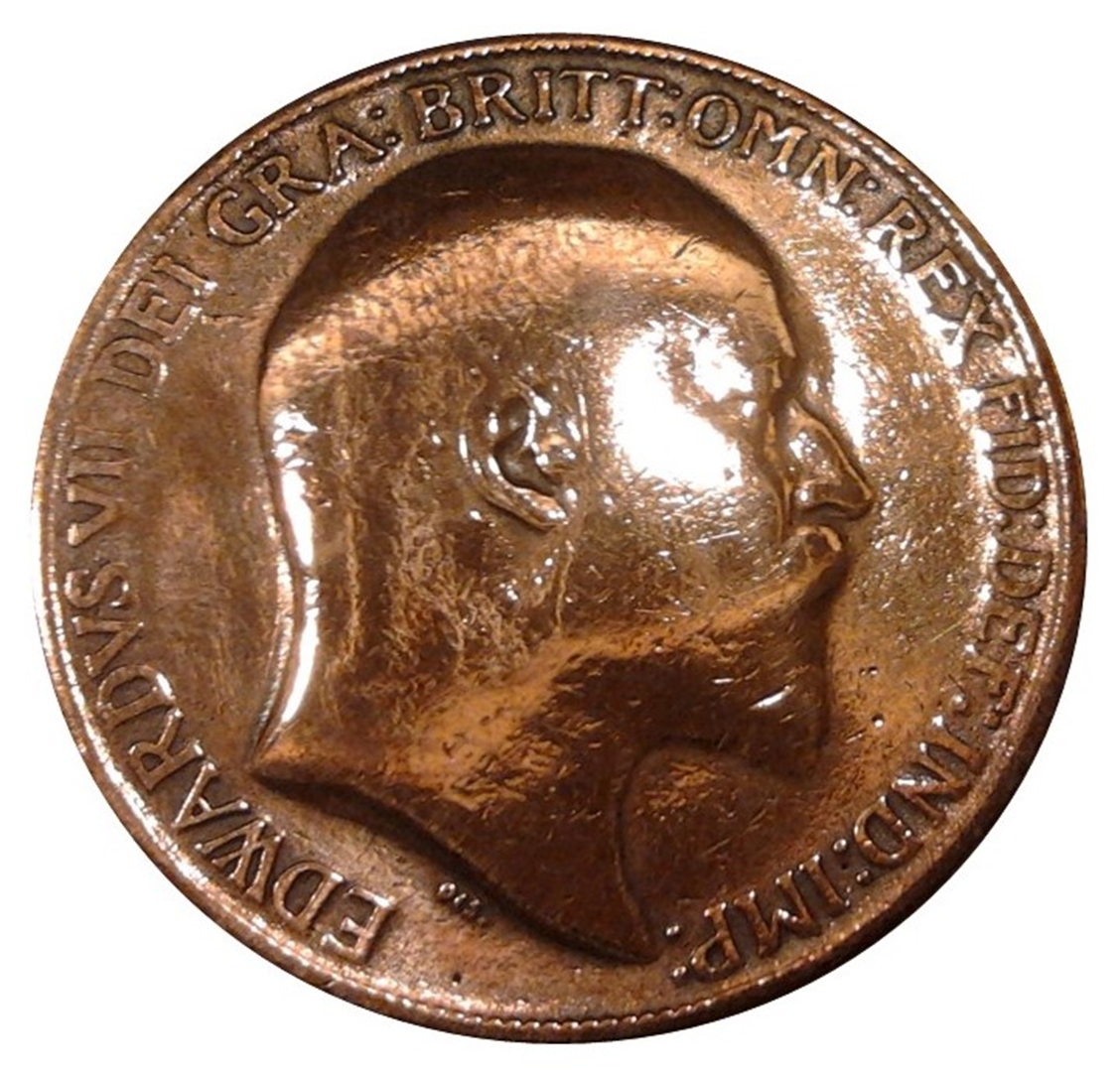 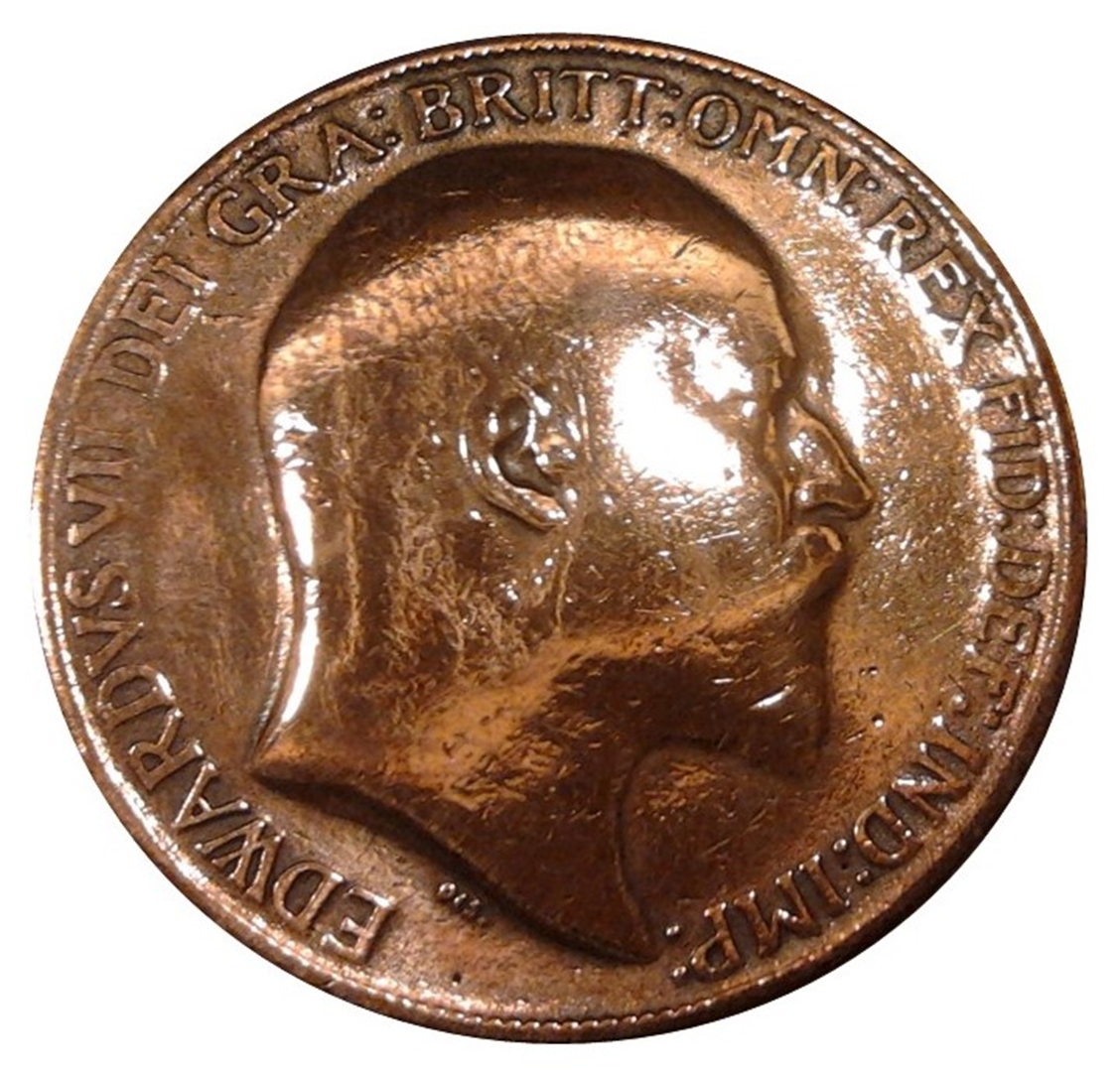 six
sixteen
one
eleven
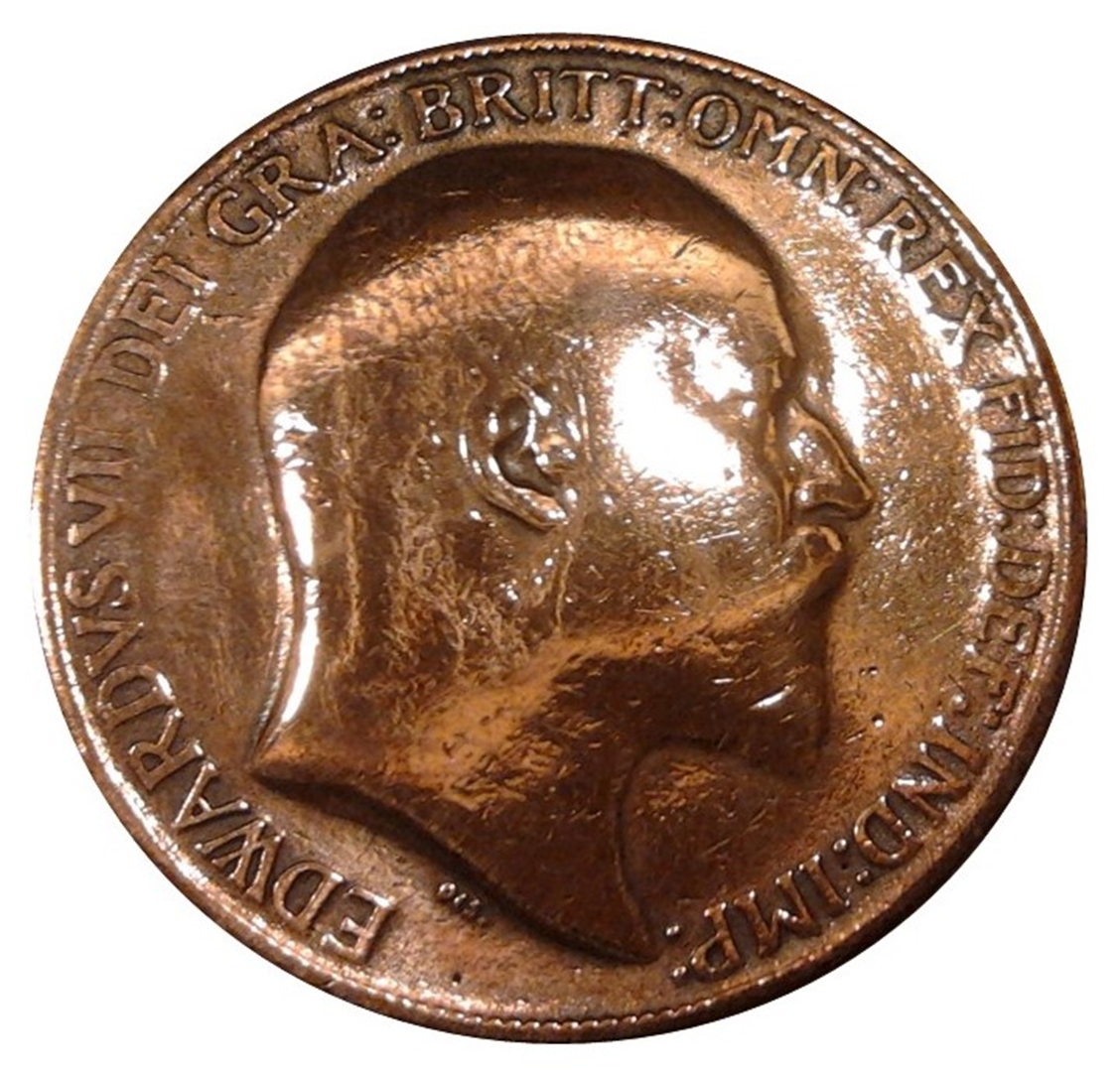 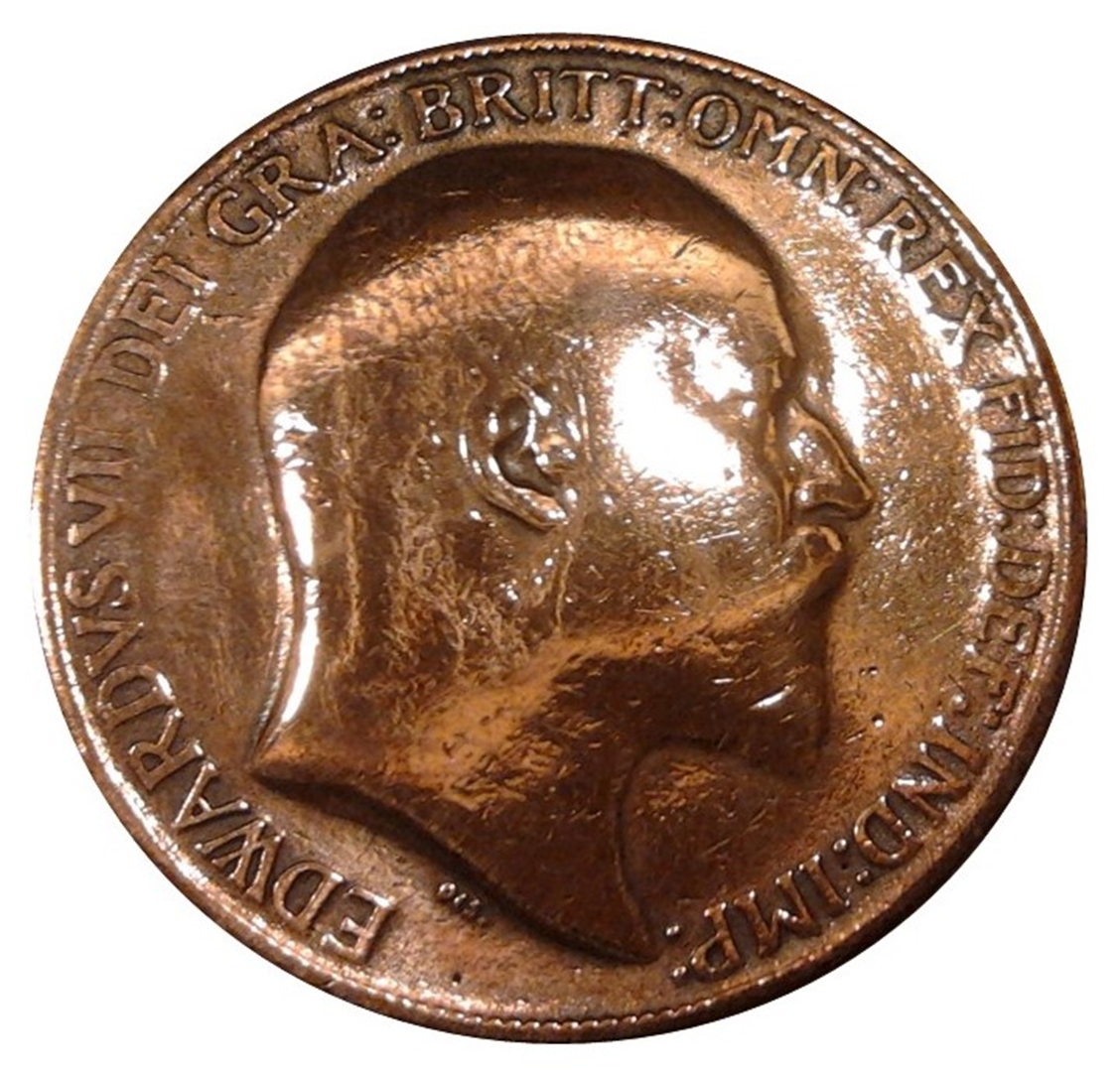 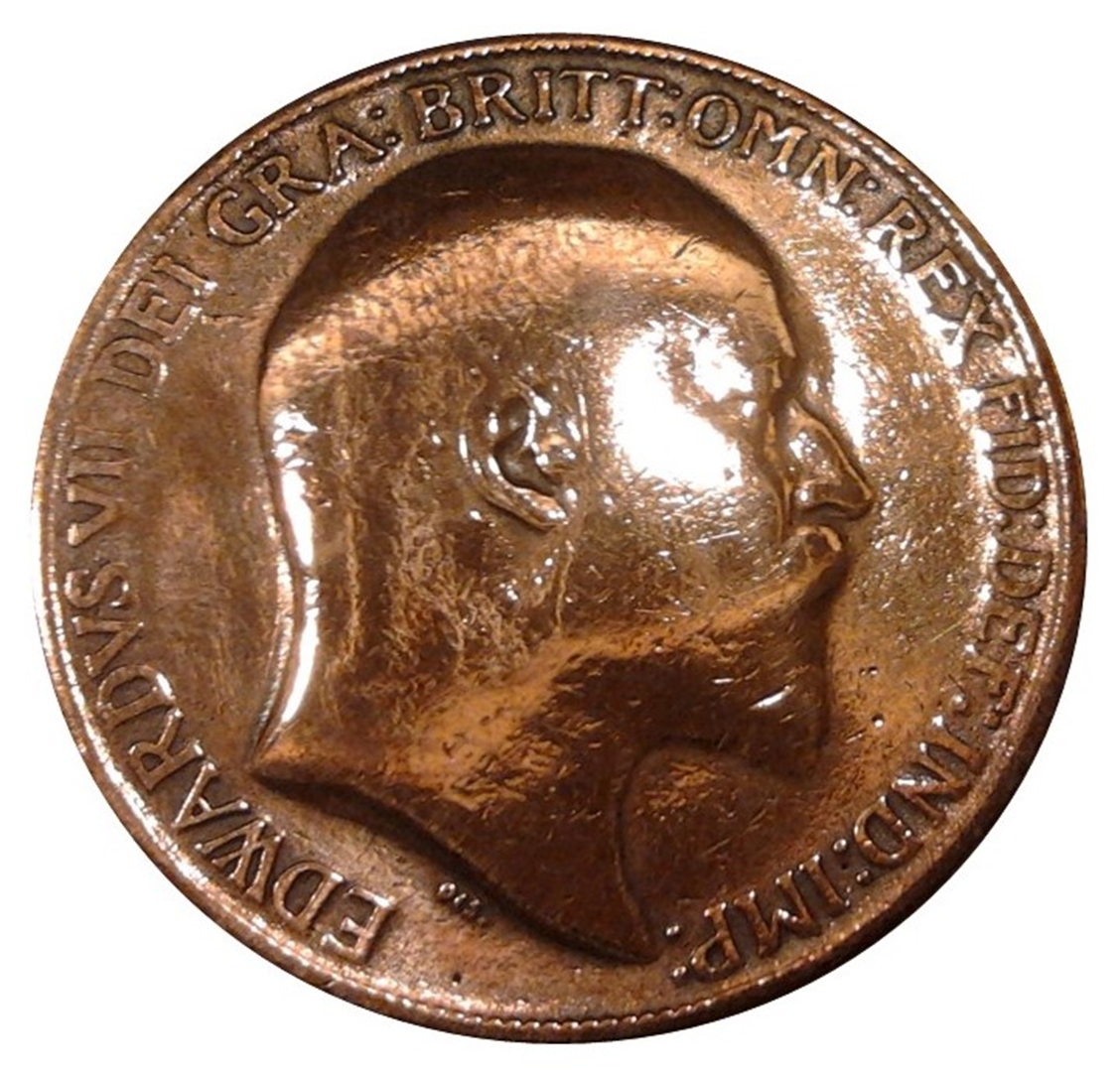 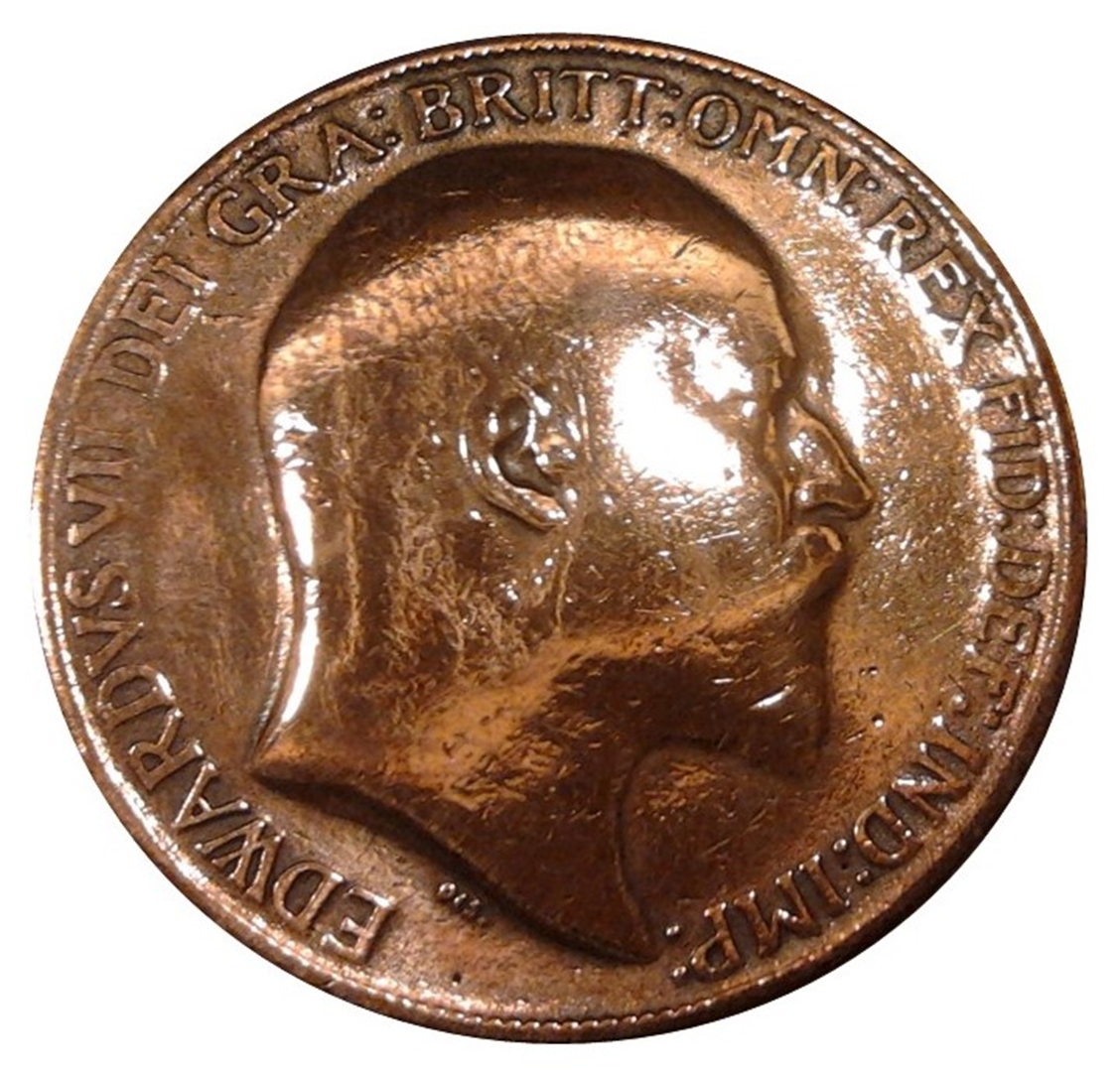 ten
twenty
fifteen
five
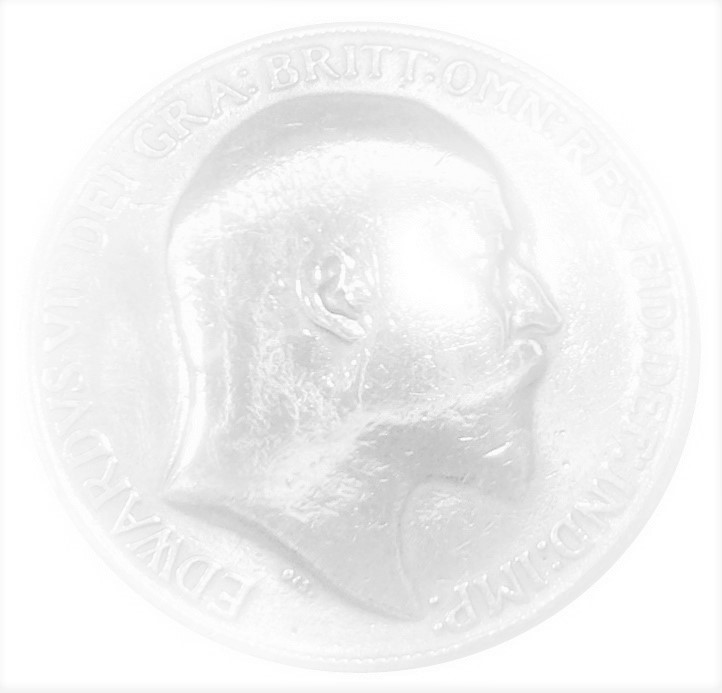 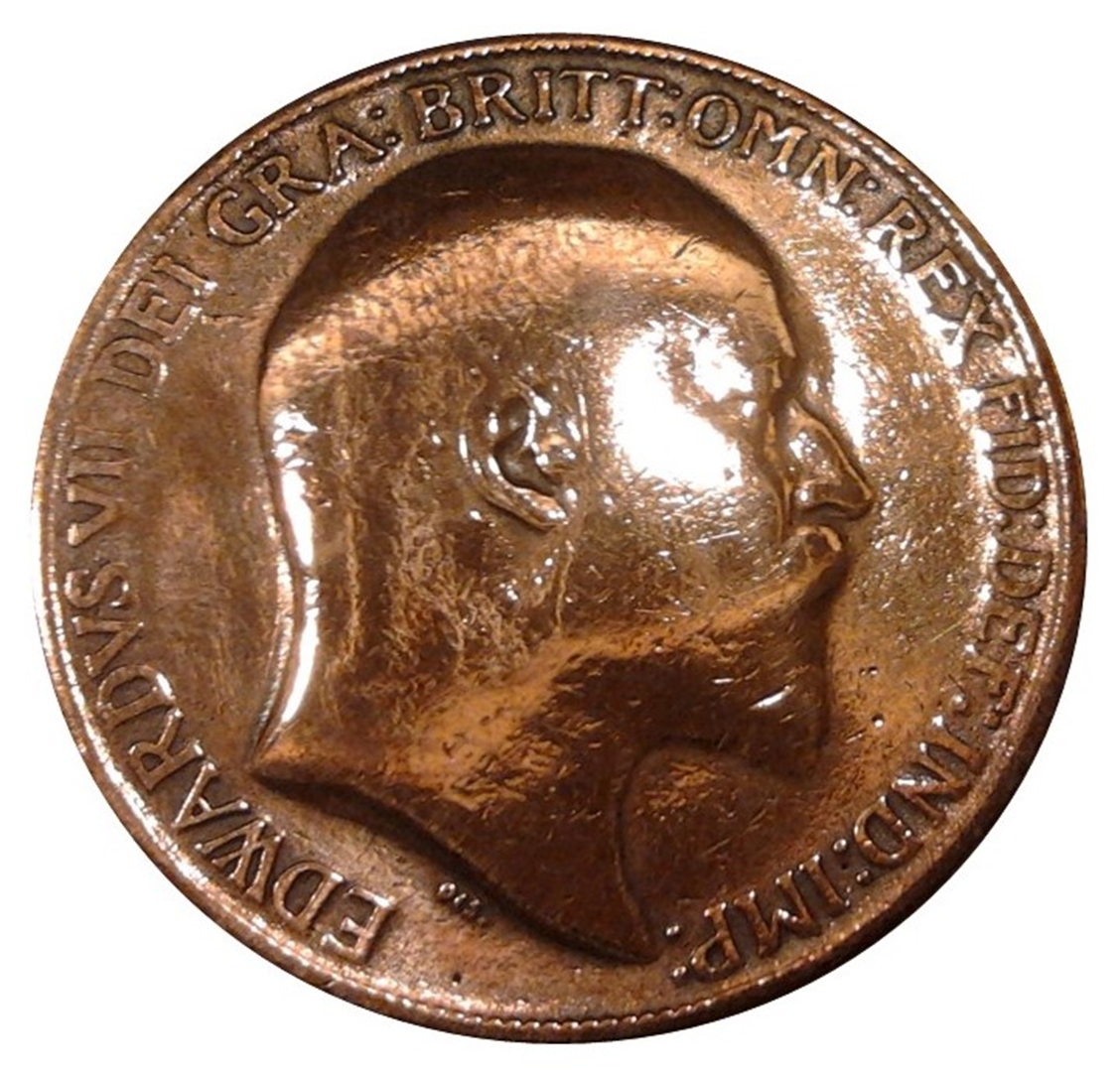 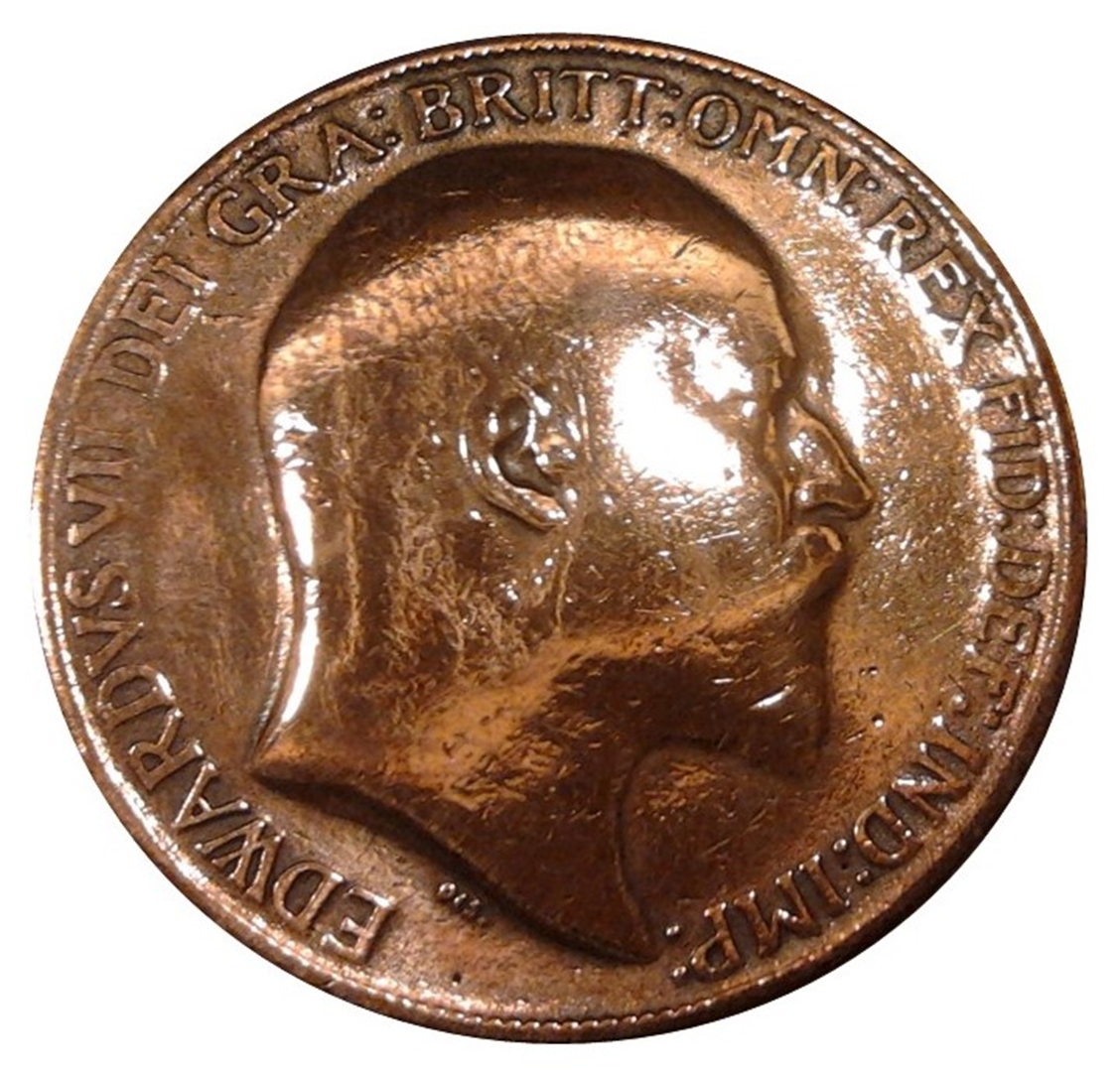 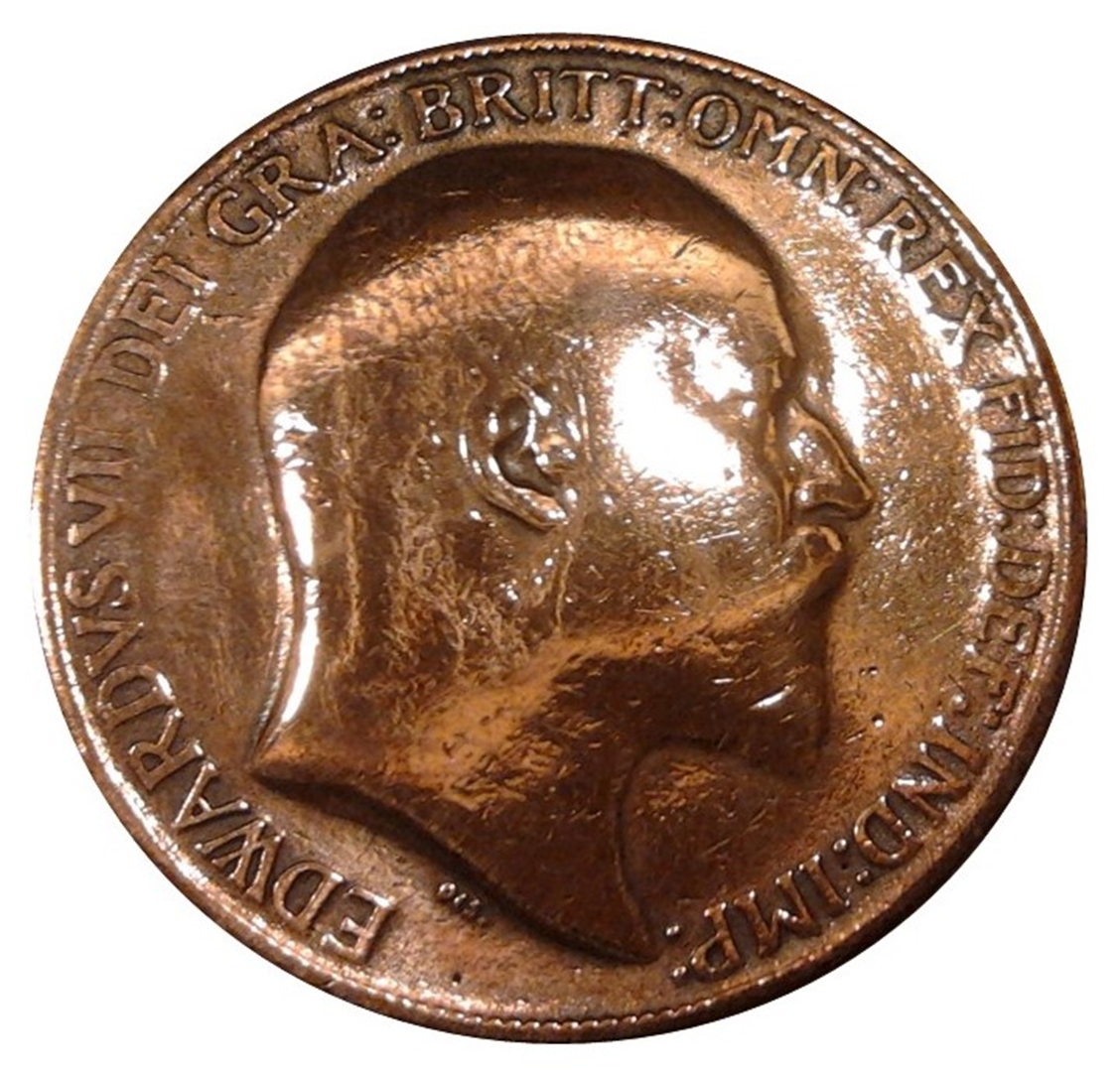 nineteen
nine
fourteen
four
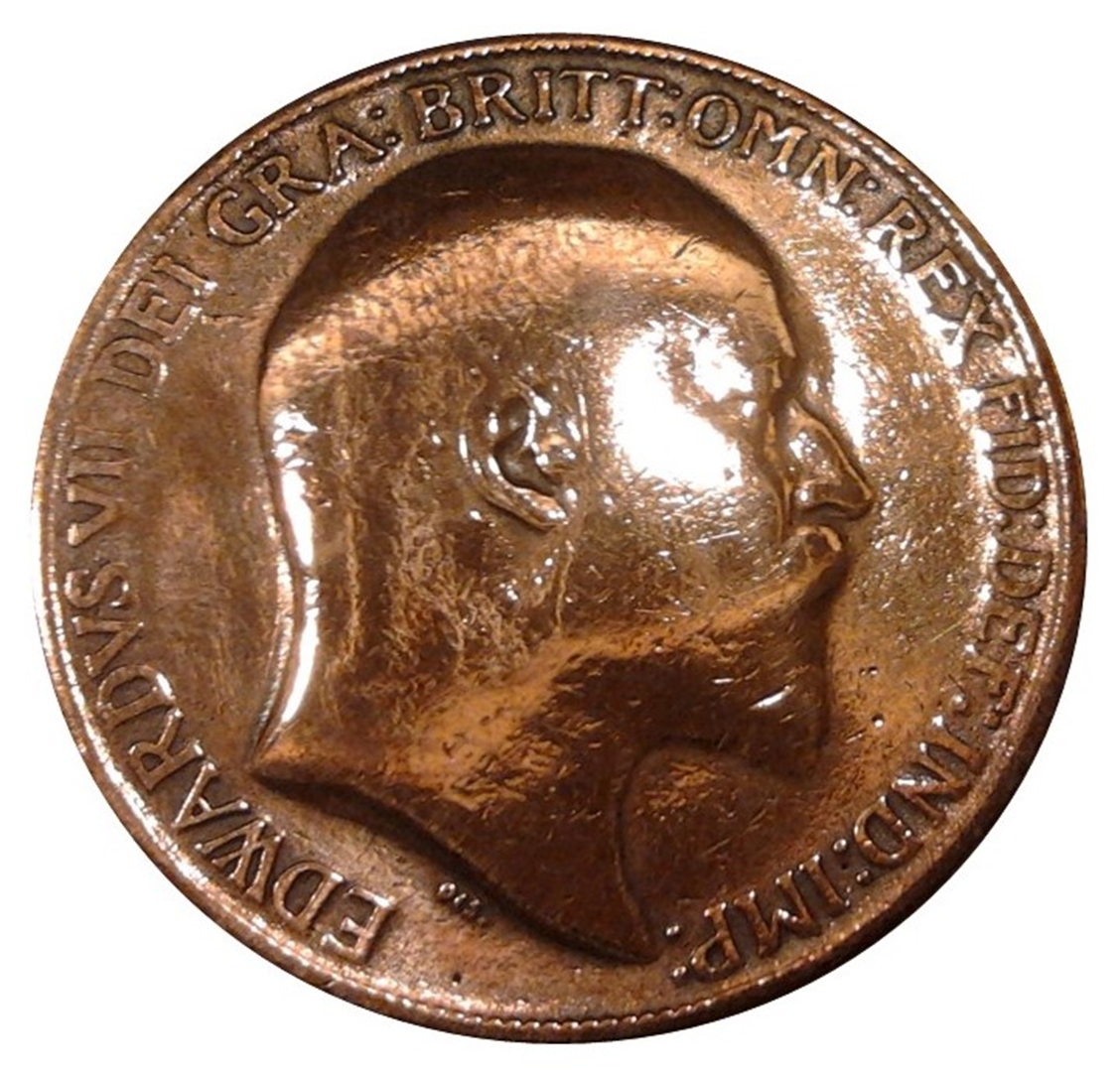 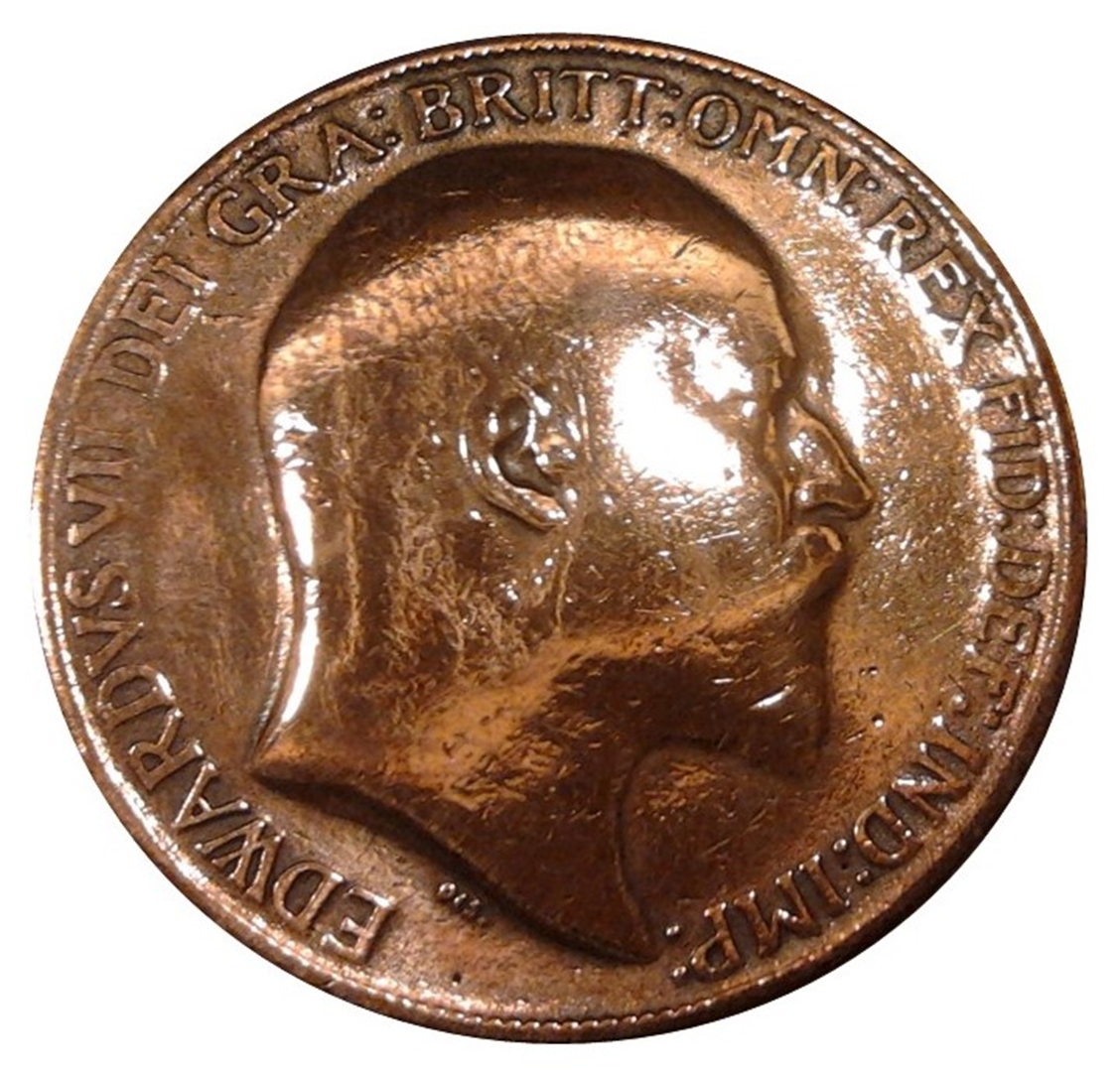 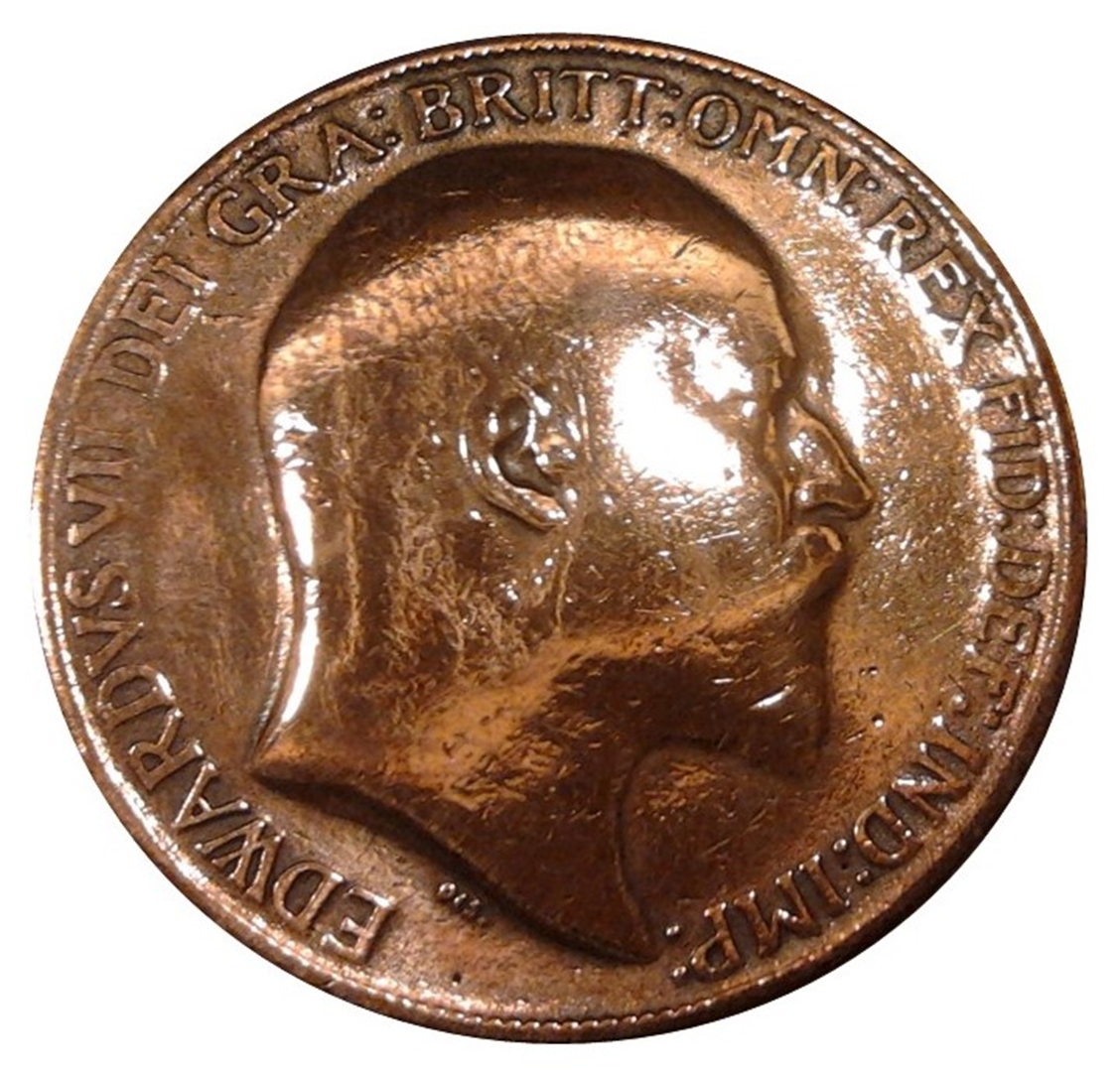 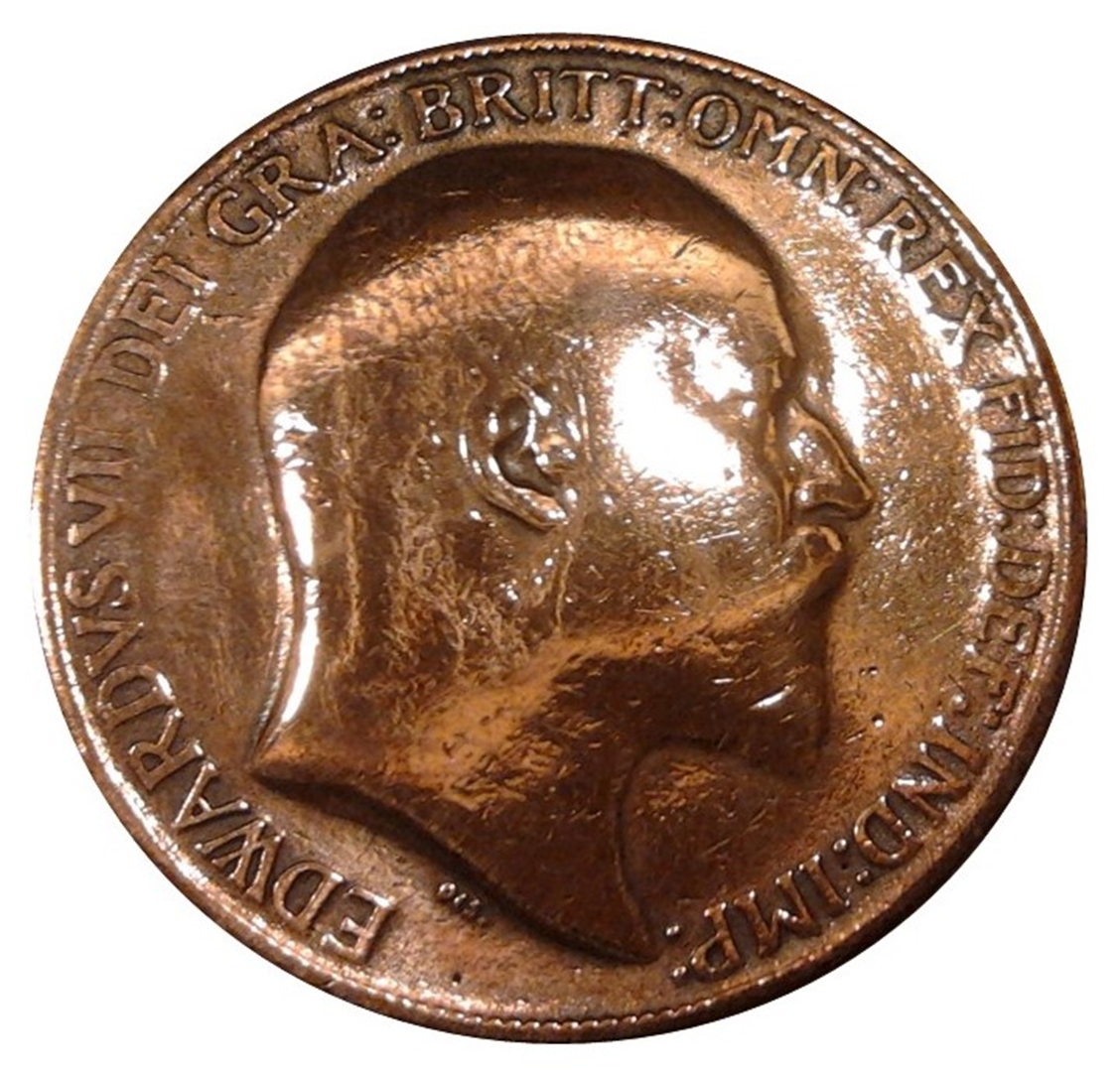 eighteen
eight
thirteen
three
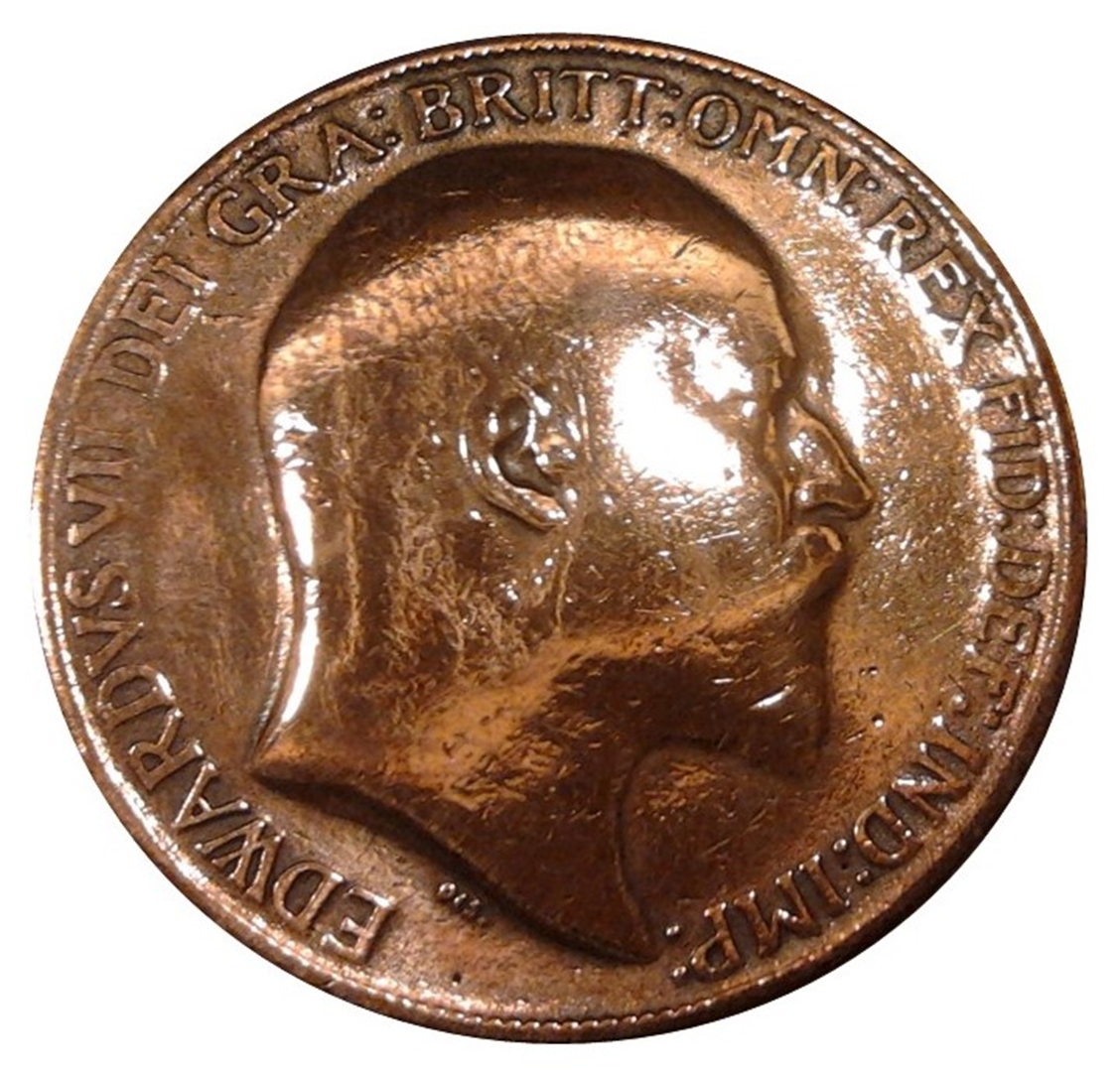 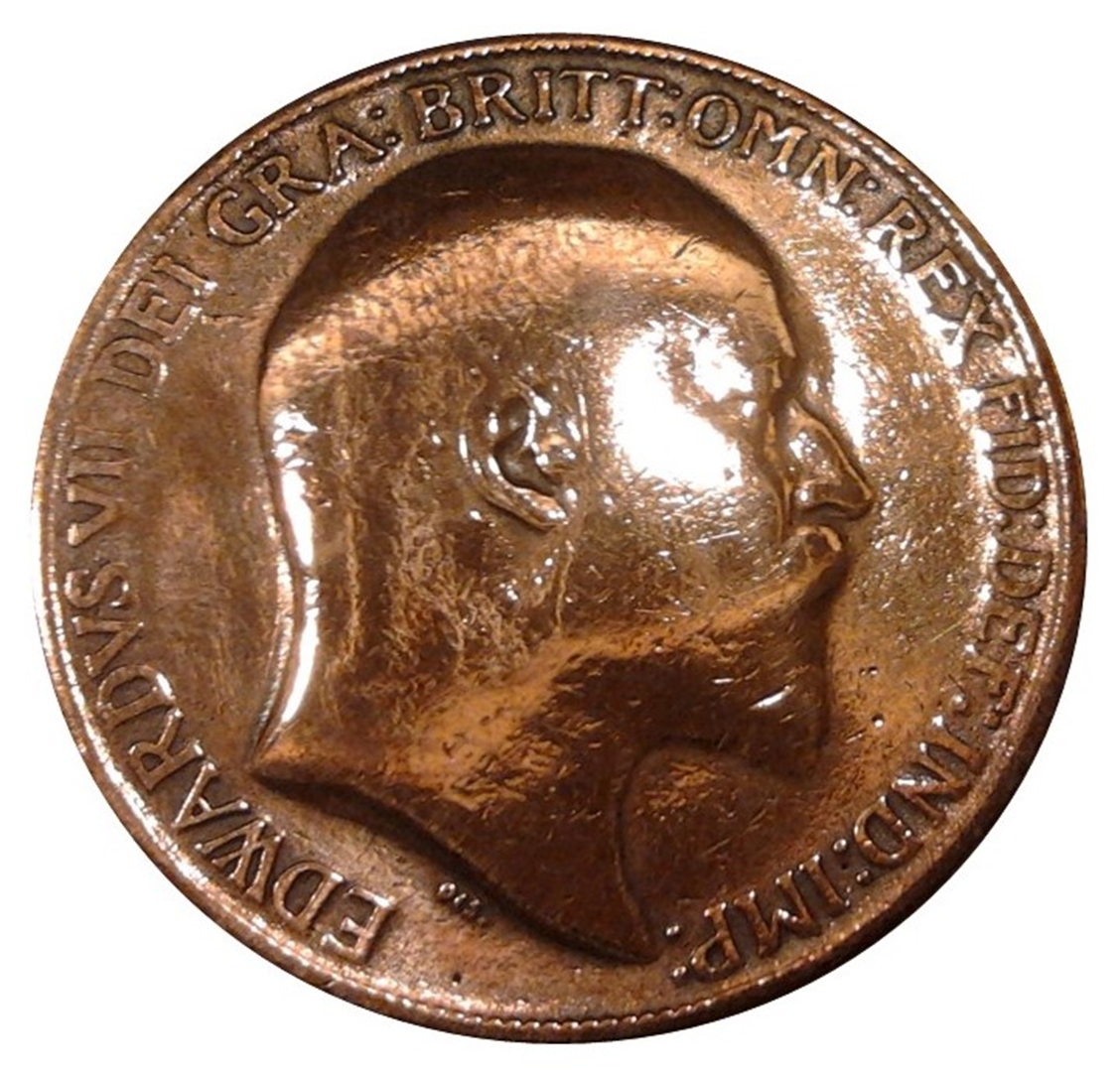 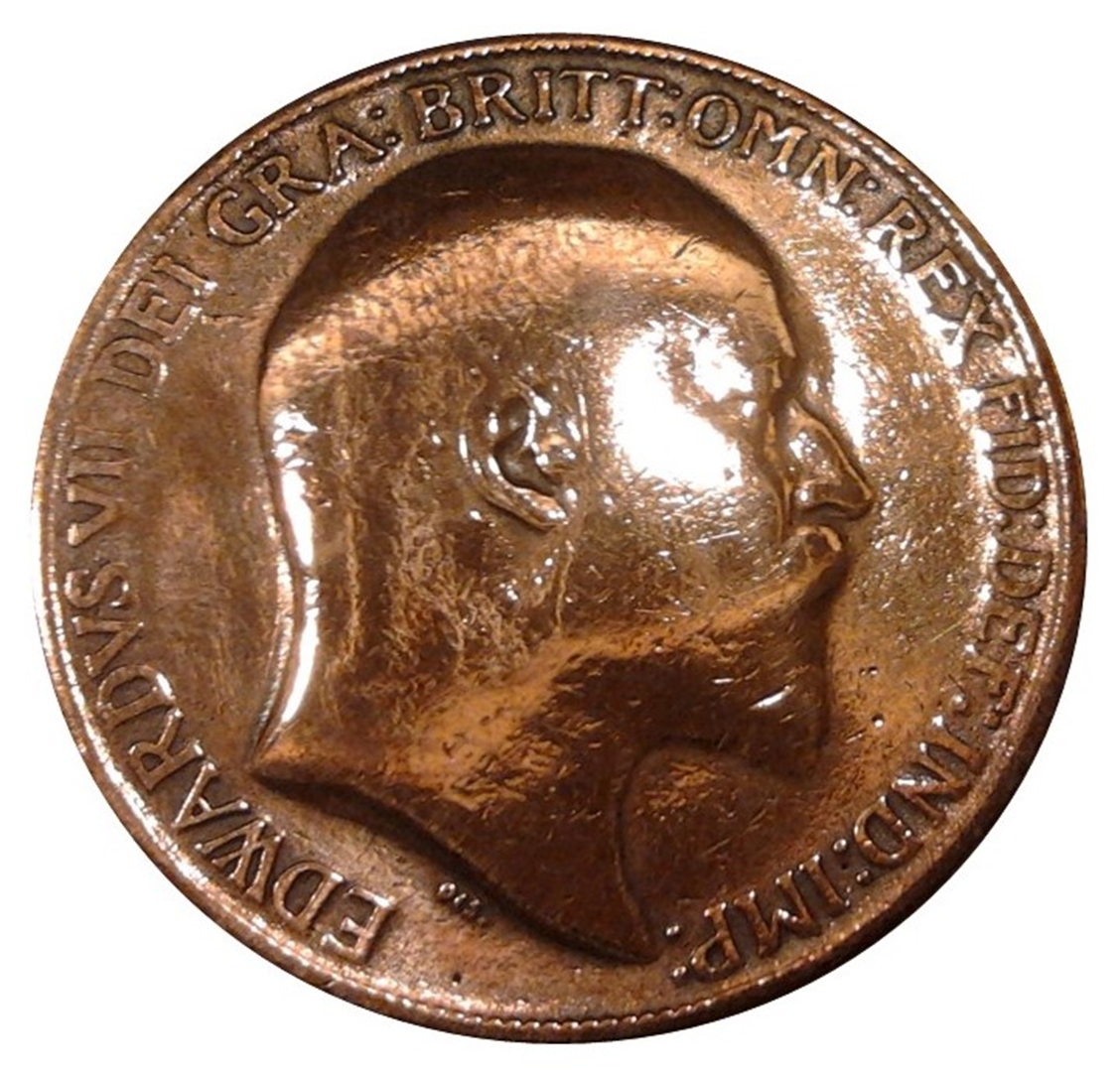 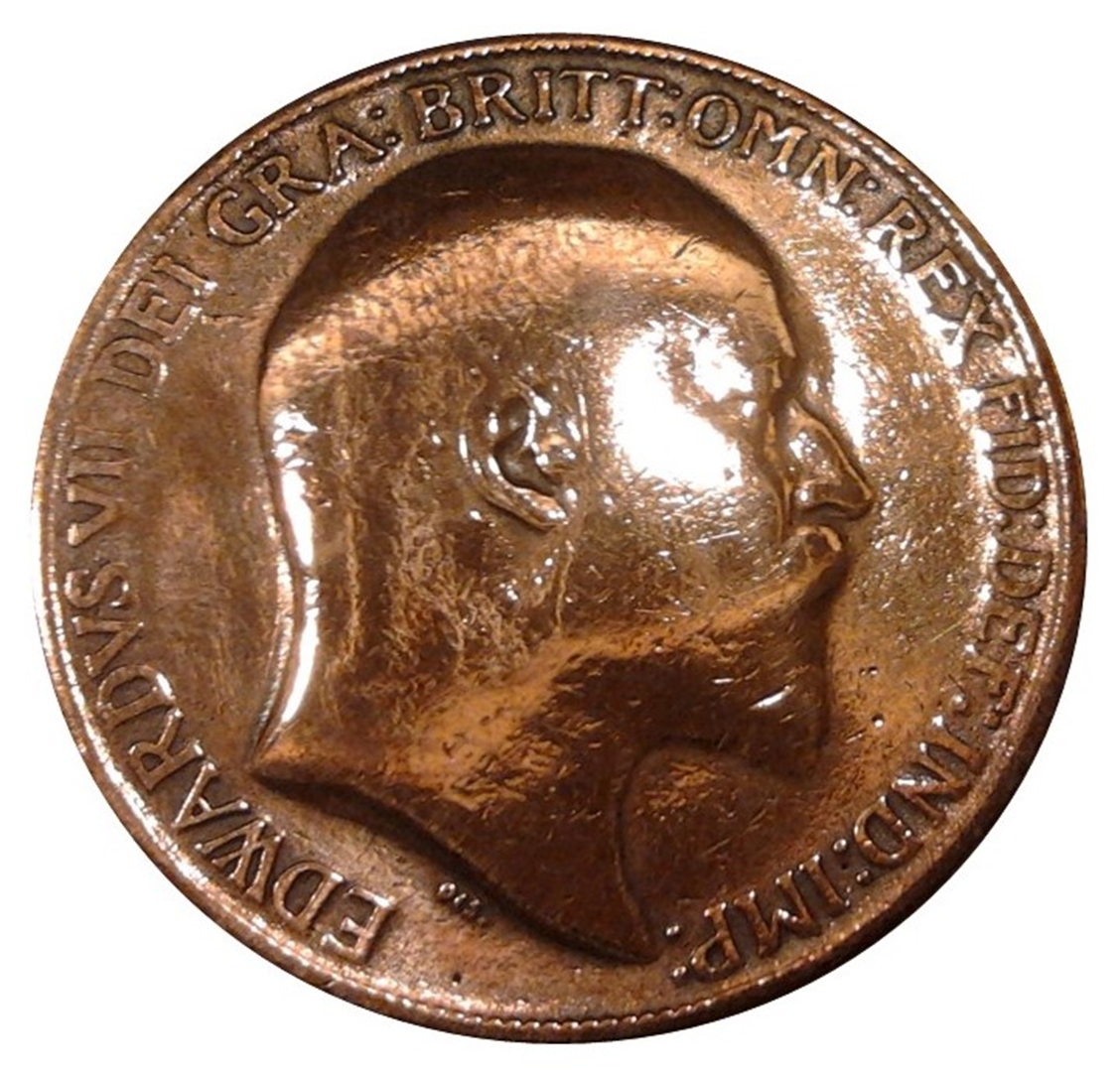 seventeen
twelve
two
seven
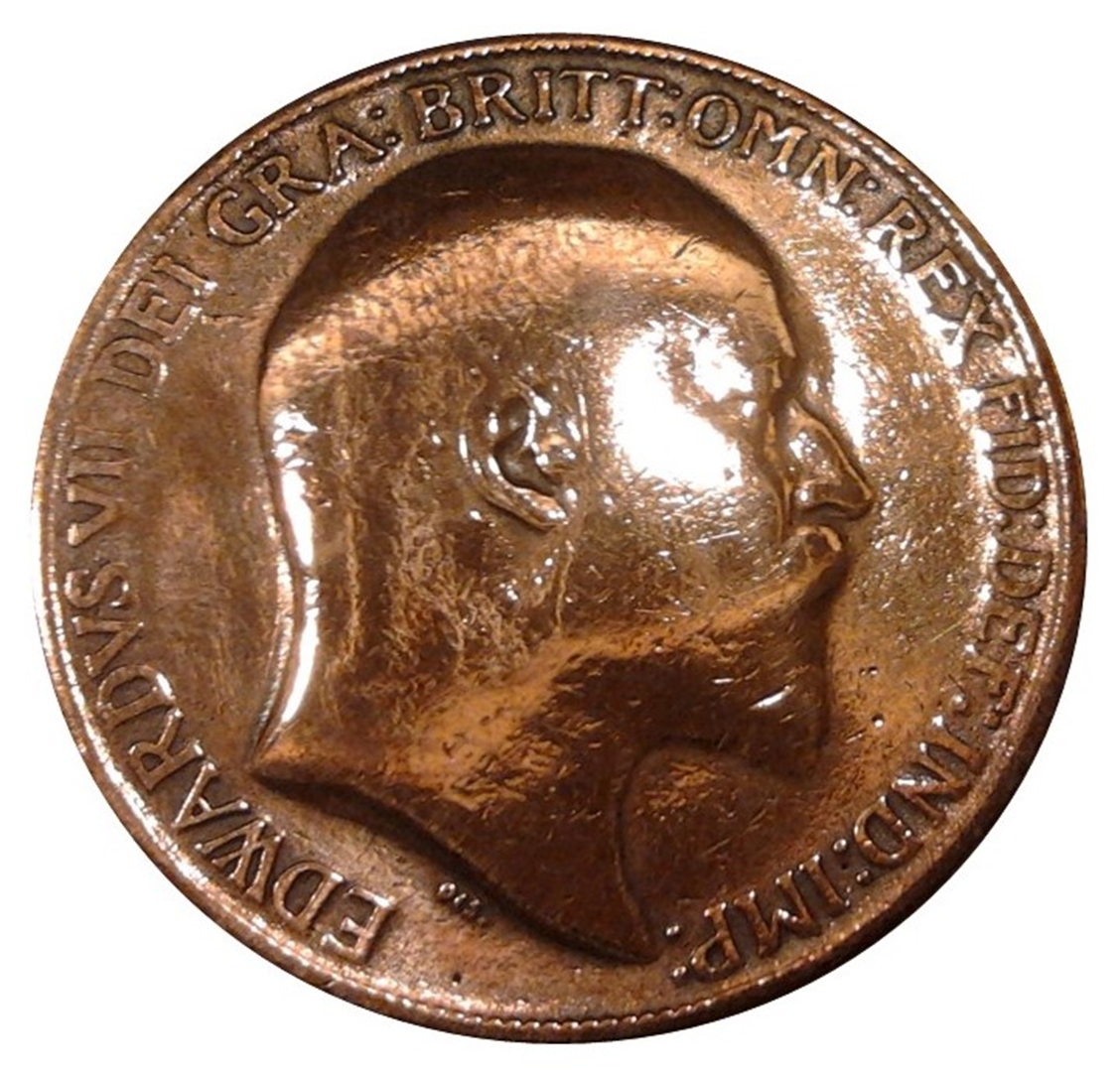 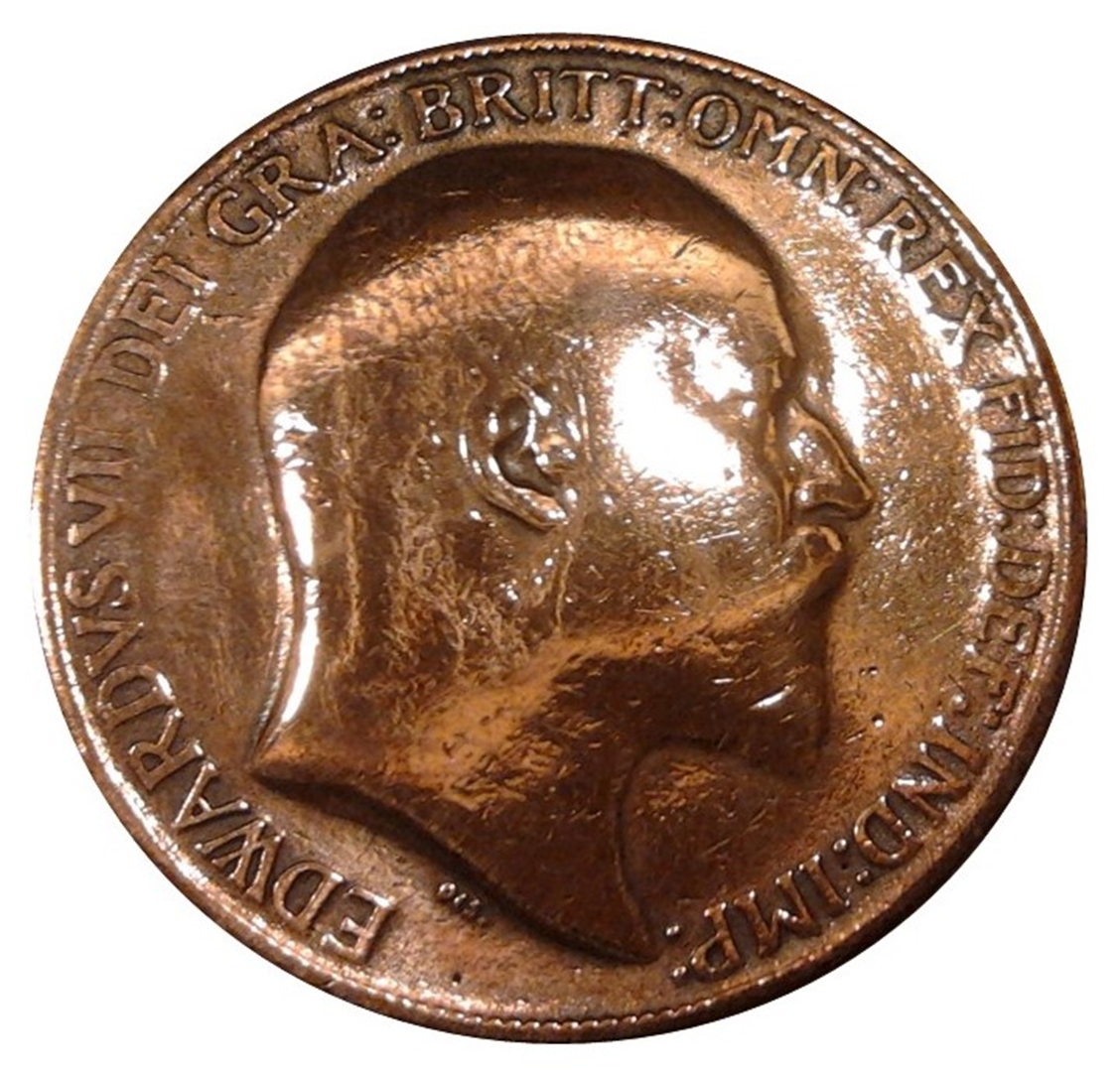 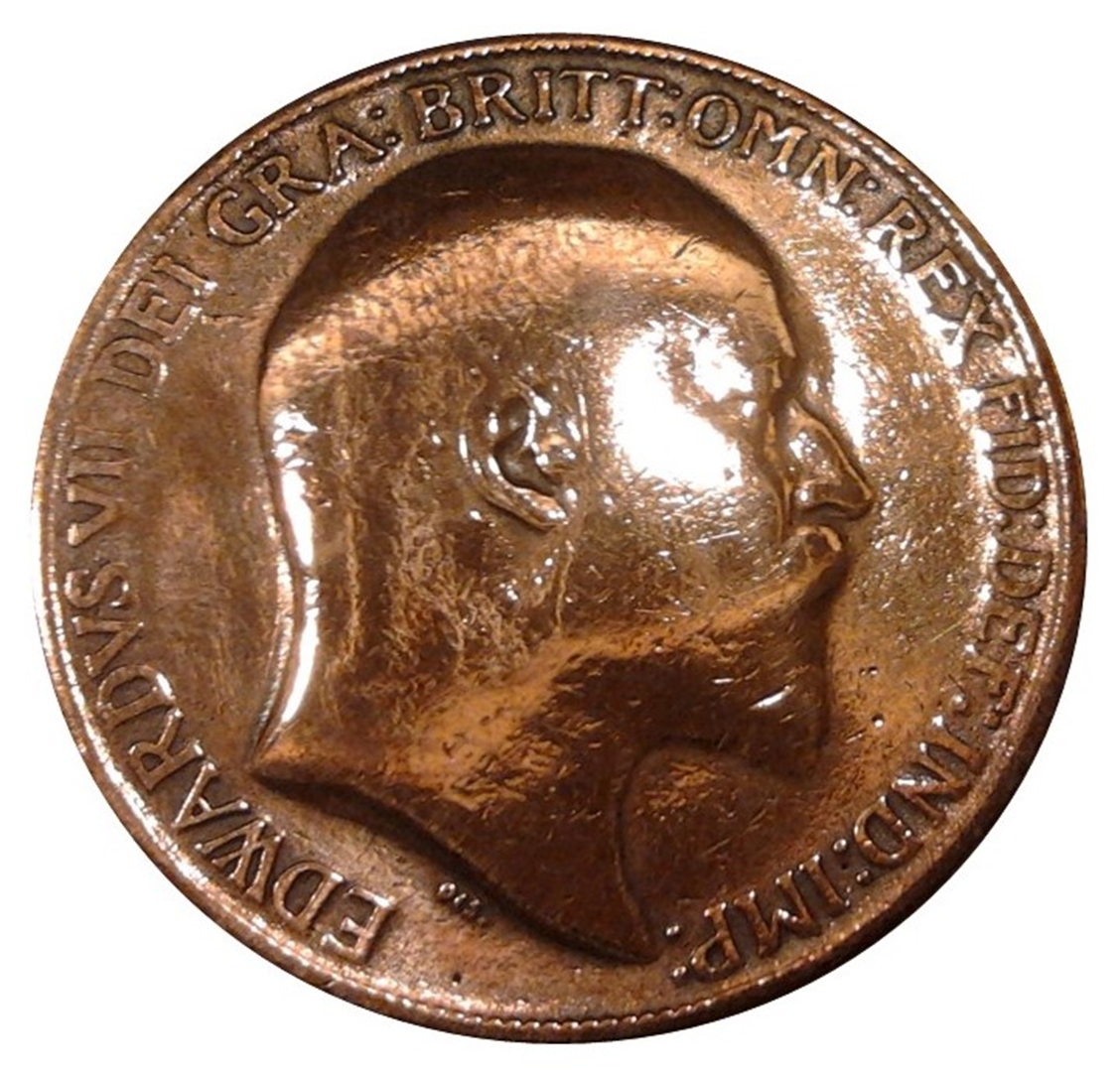 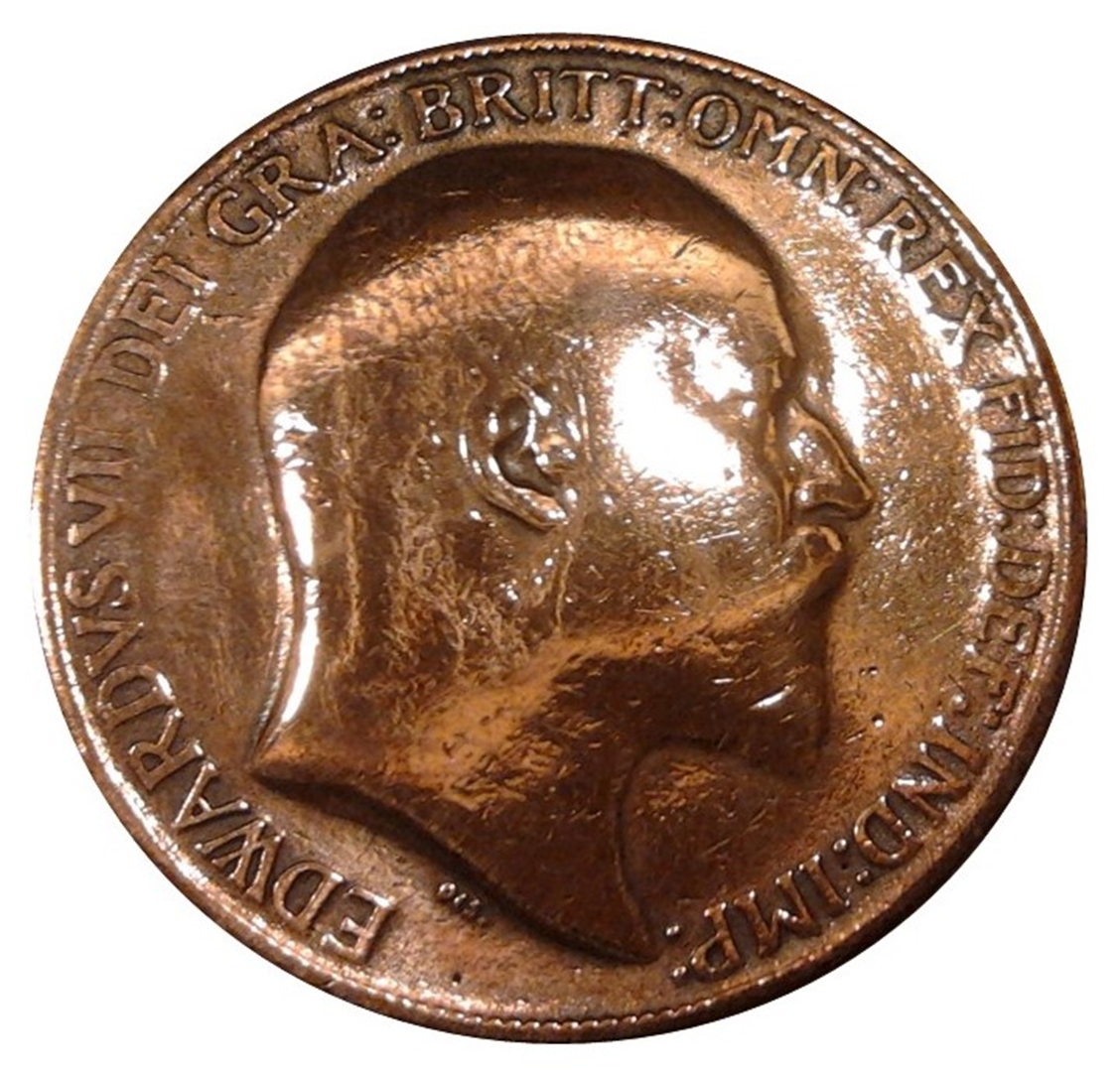 sixteen
six
eleven
one
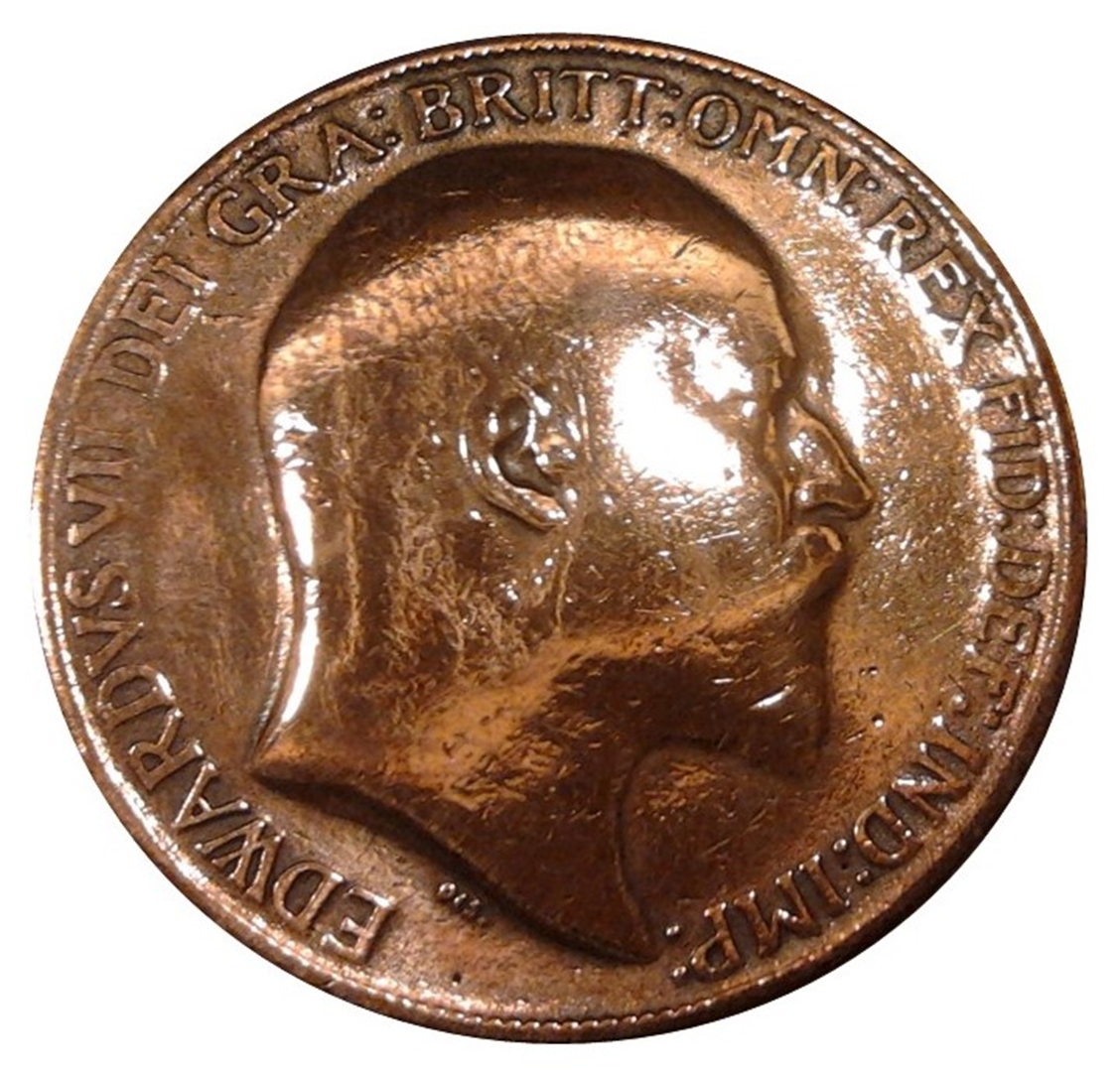 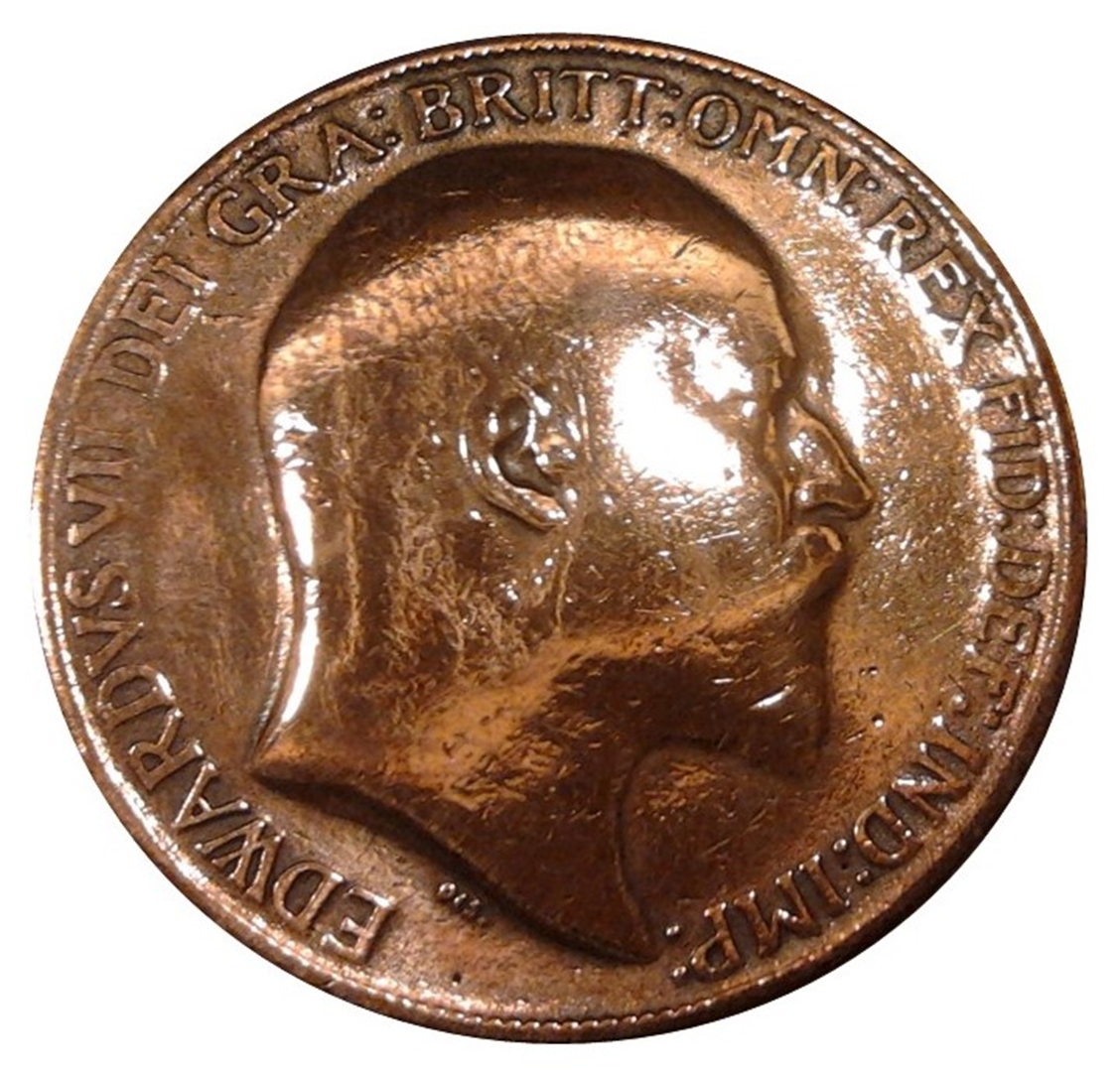 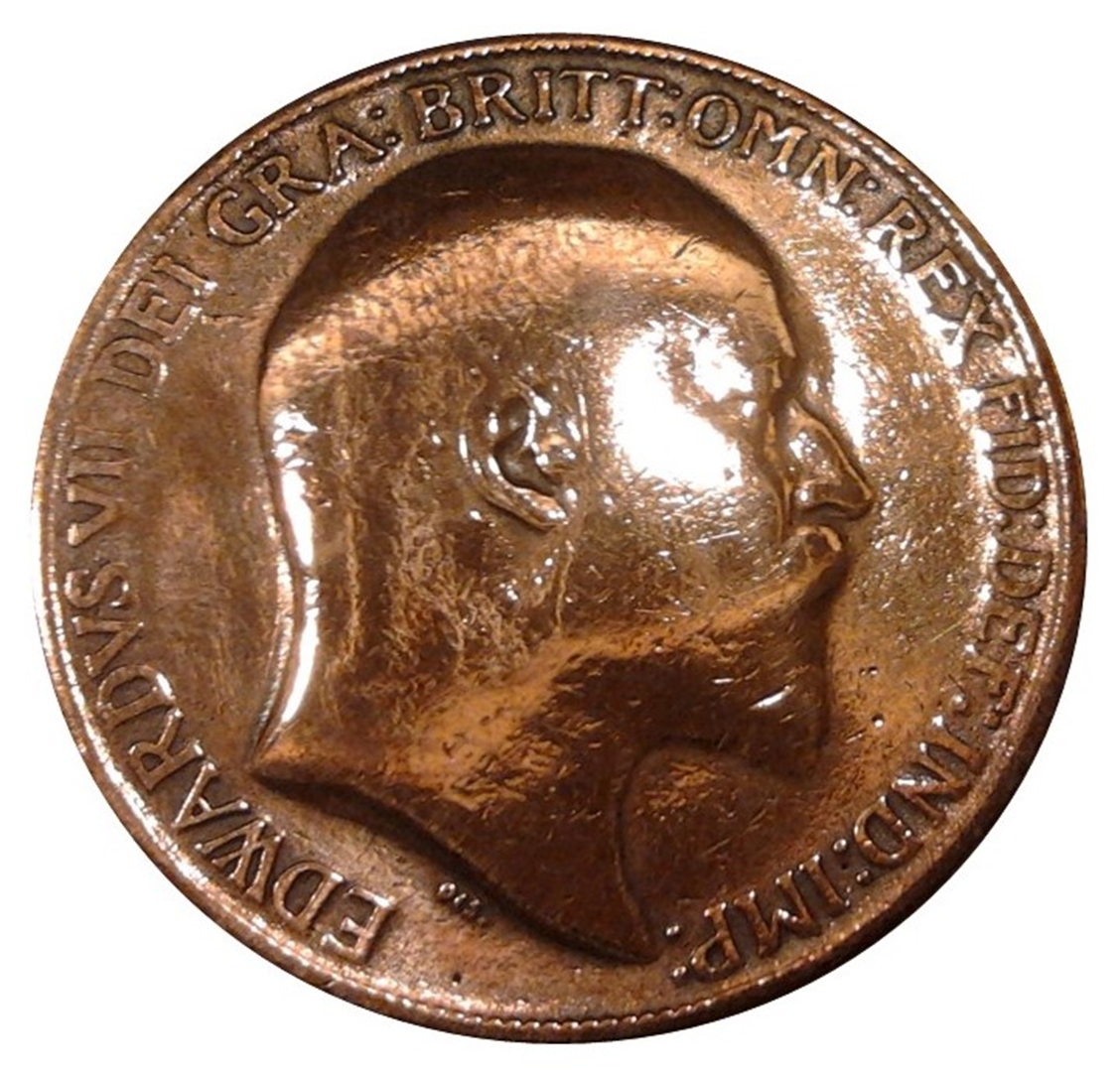 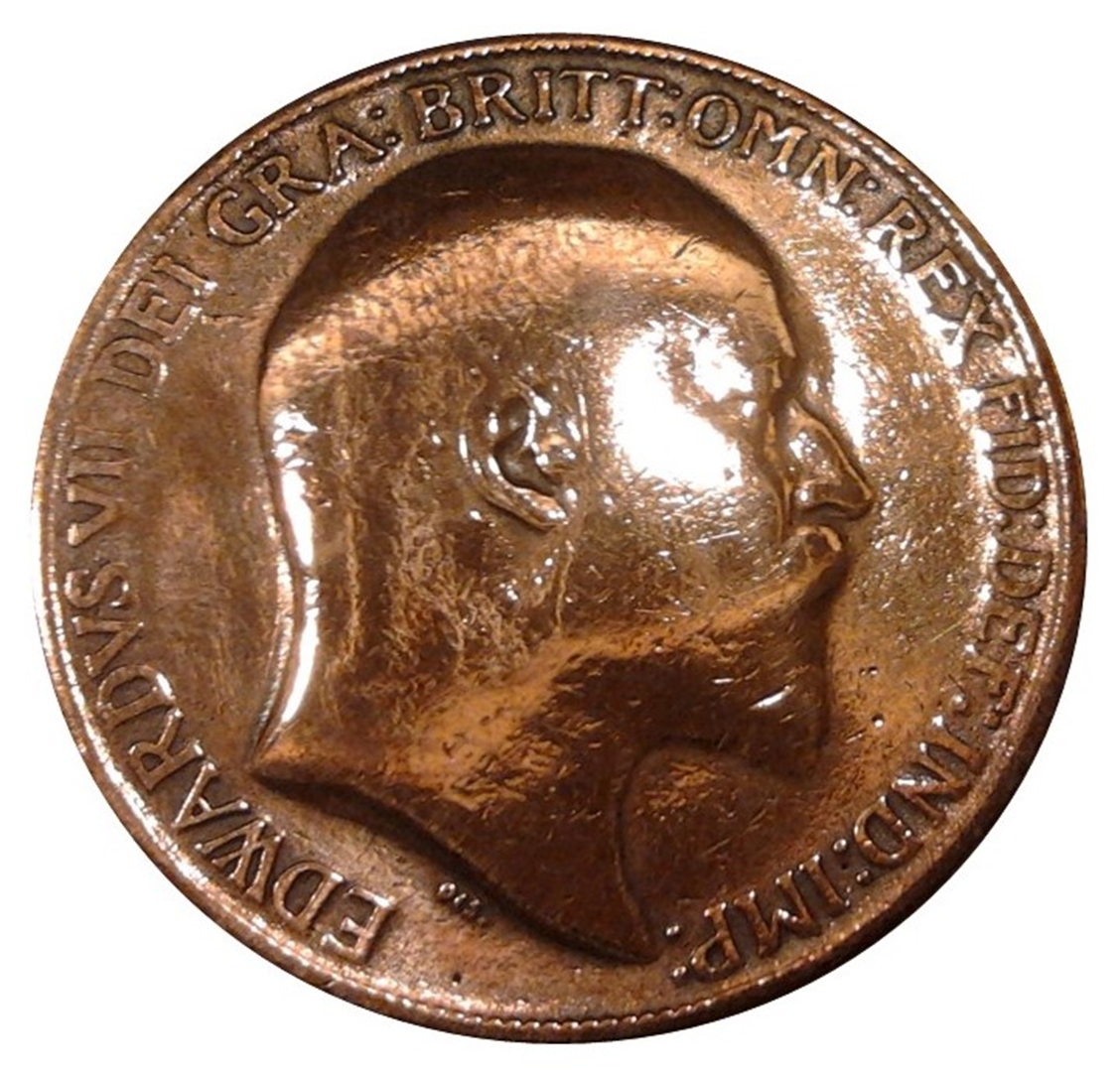 ten
twenty
fifteen
five
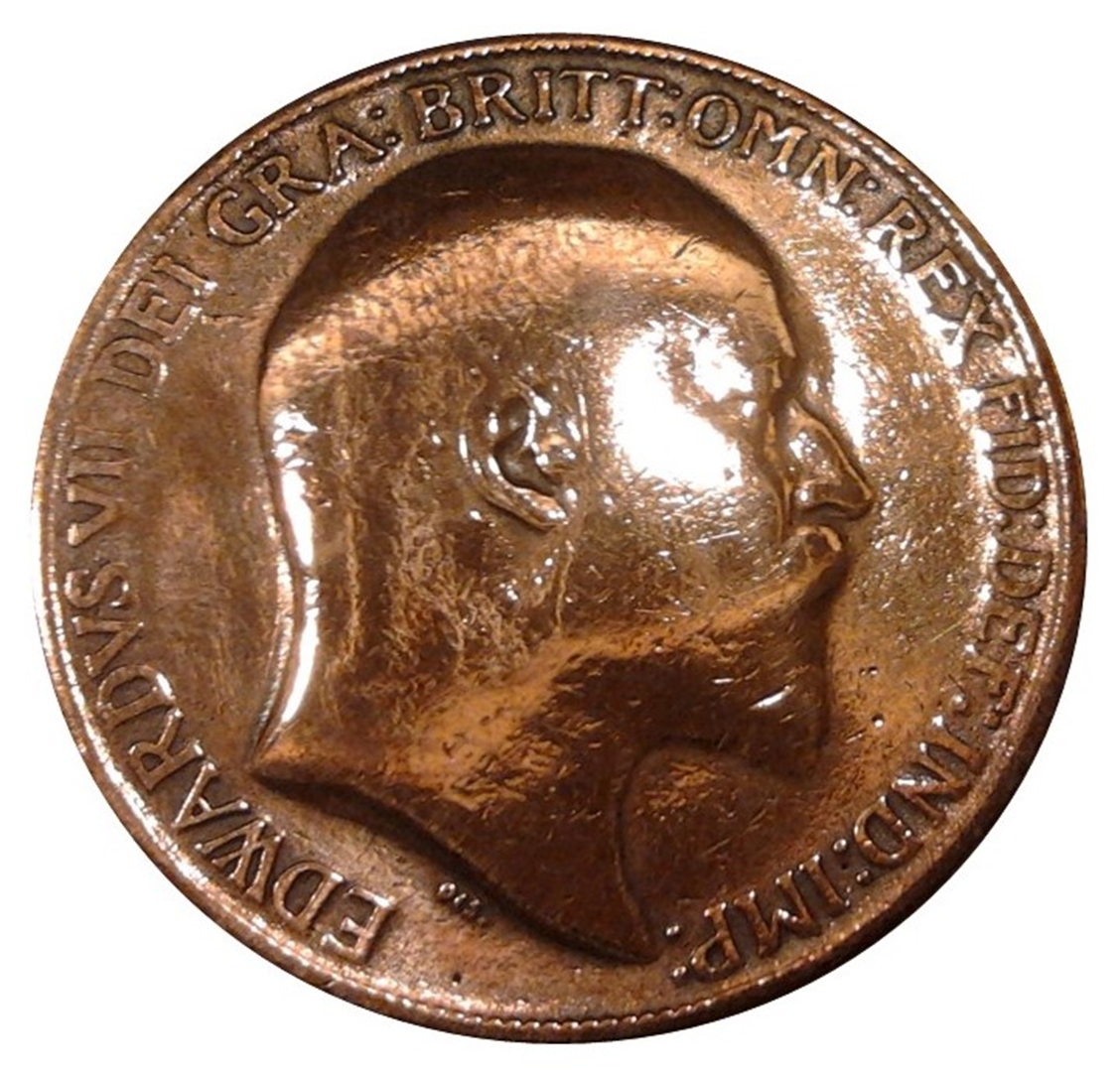 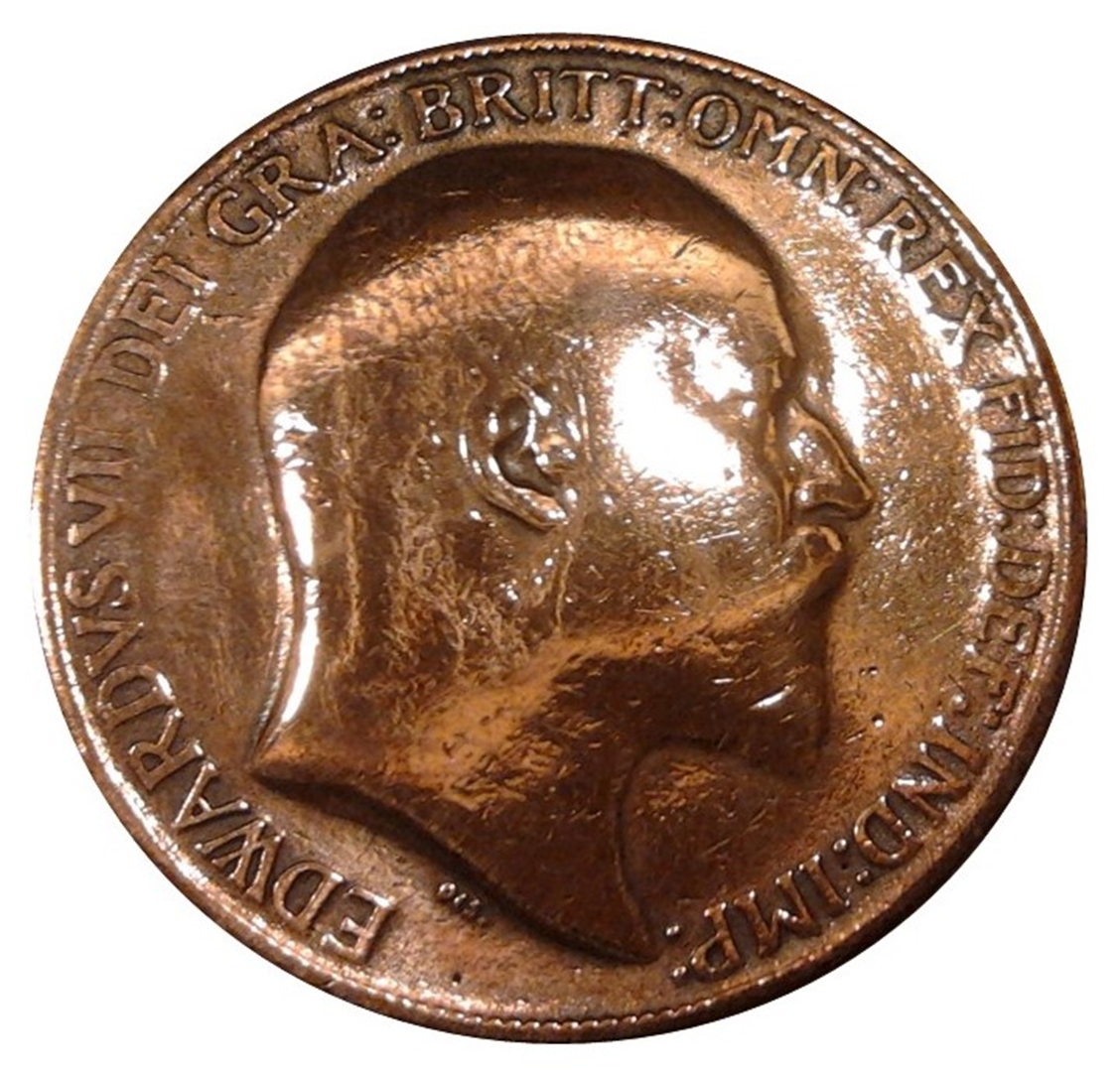 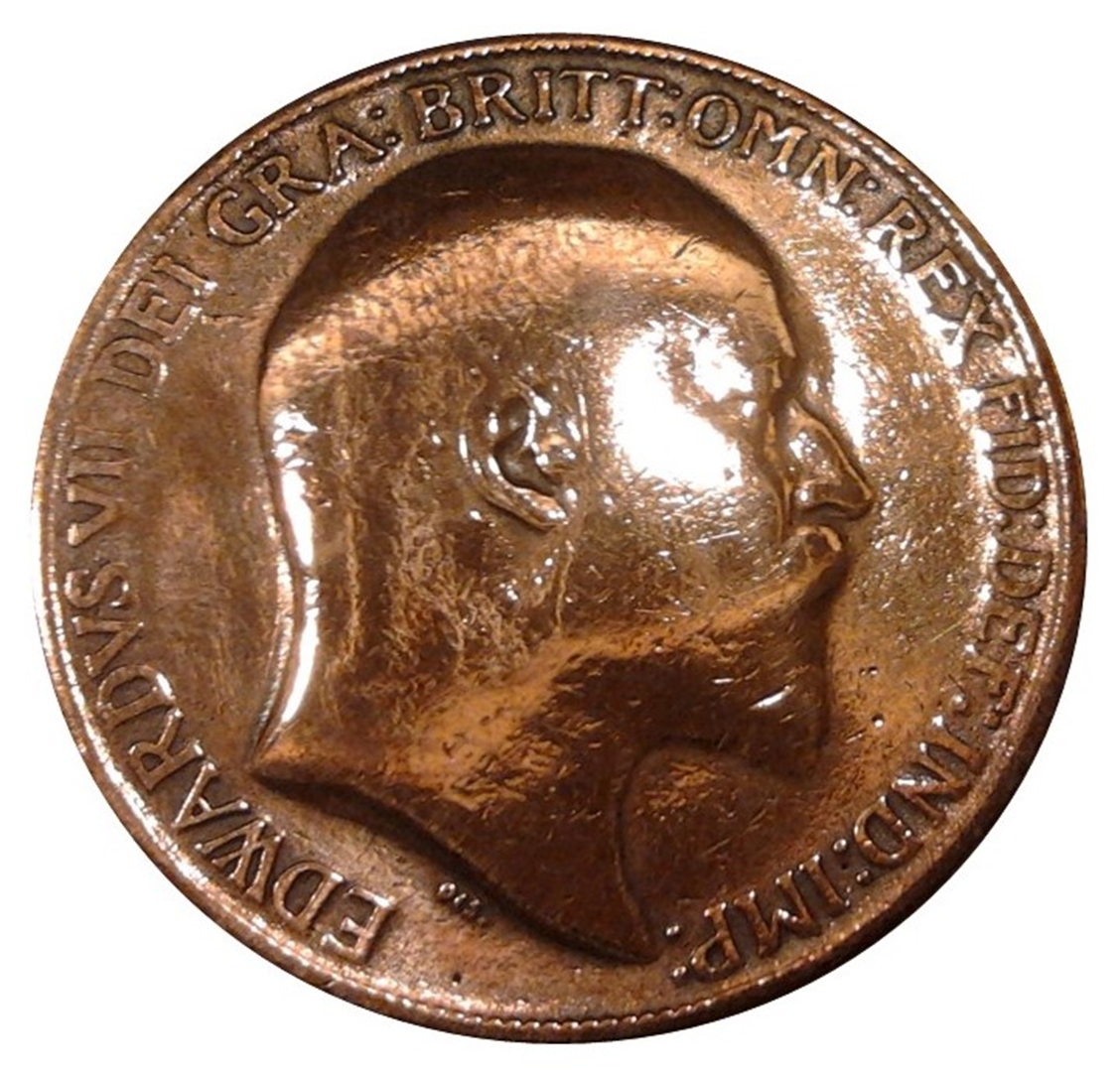 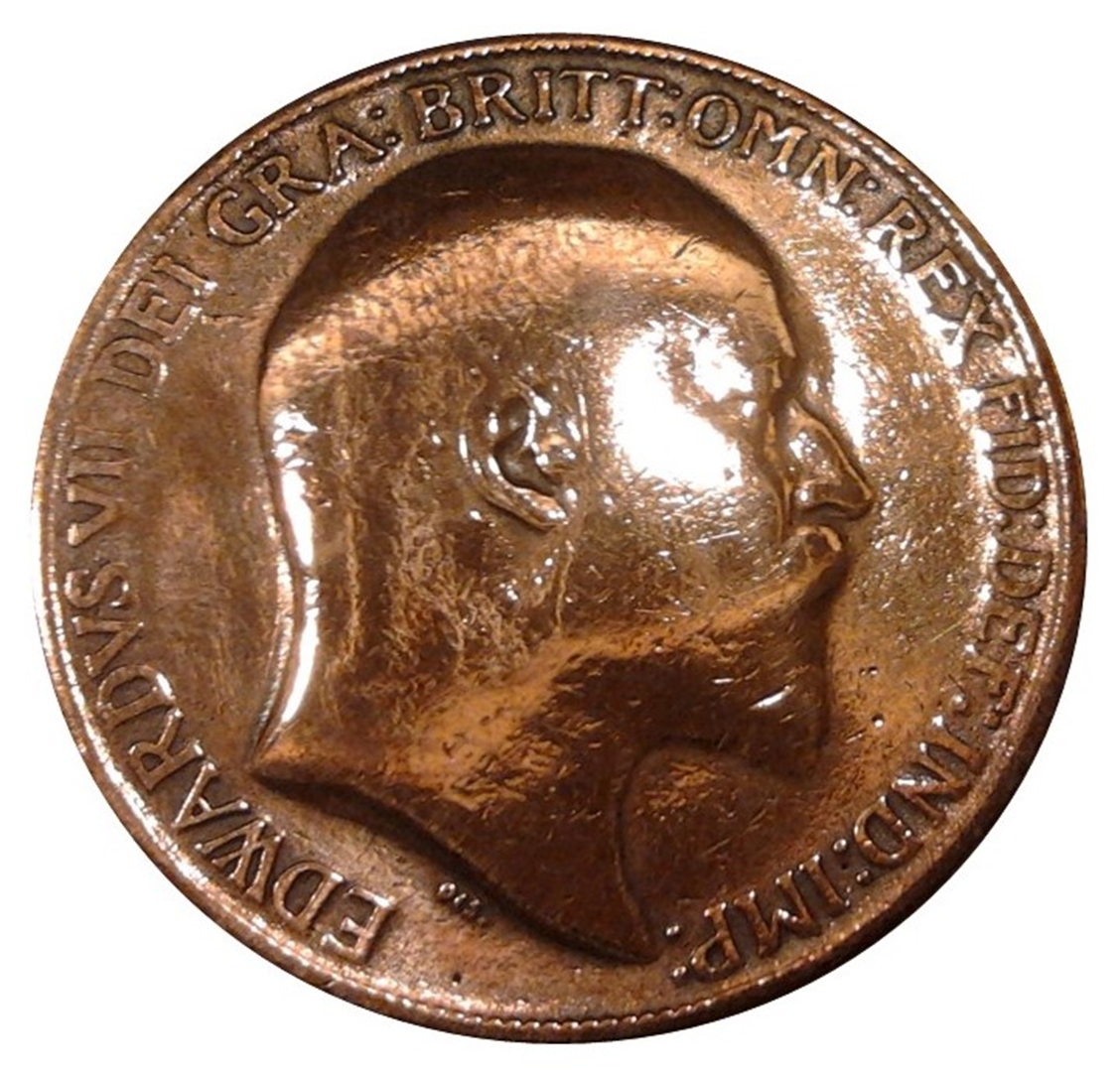 nineteen
nine
fourteen
four
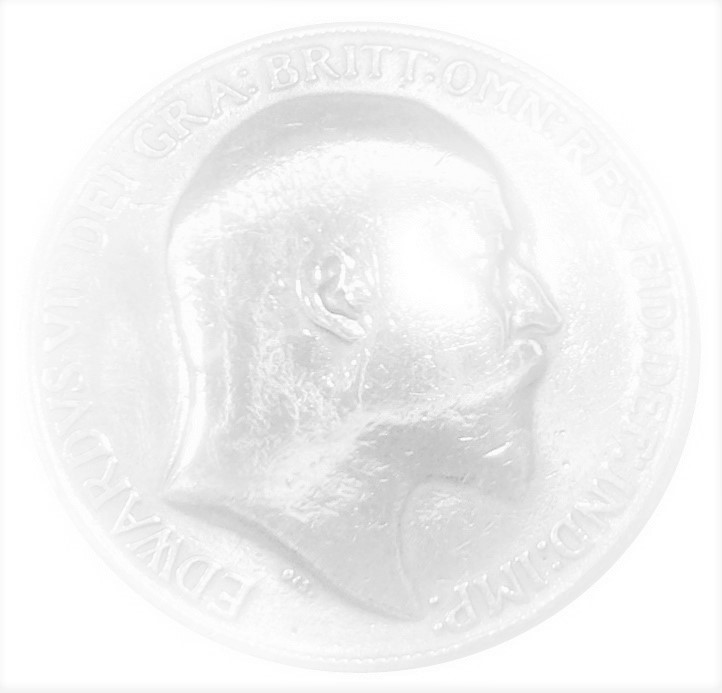 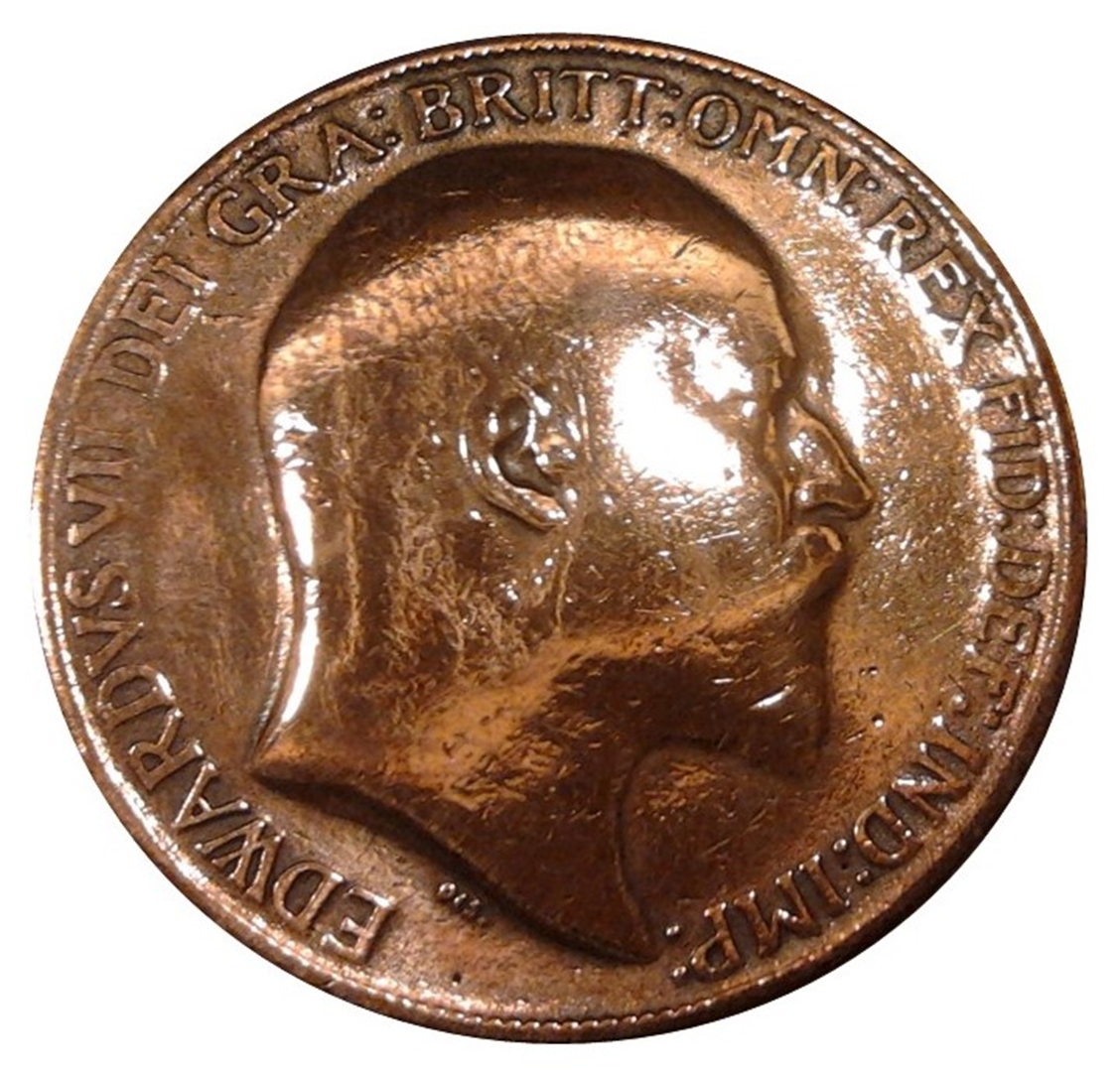 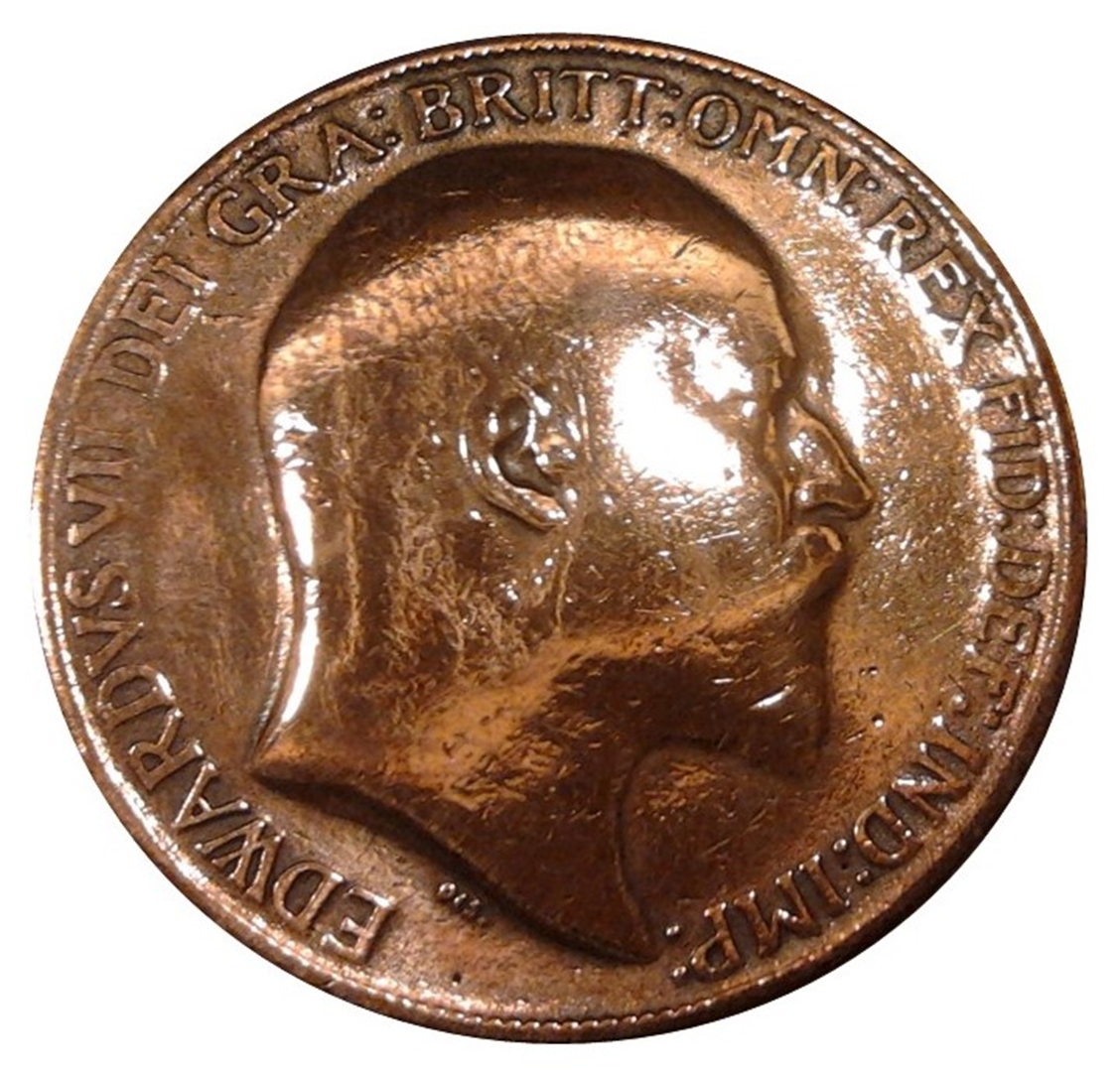 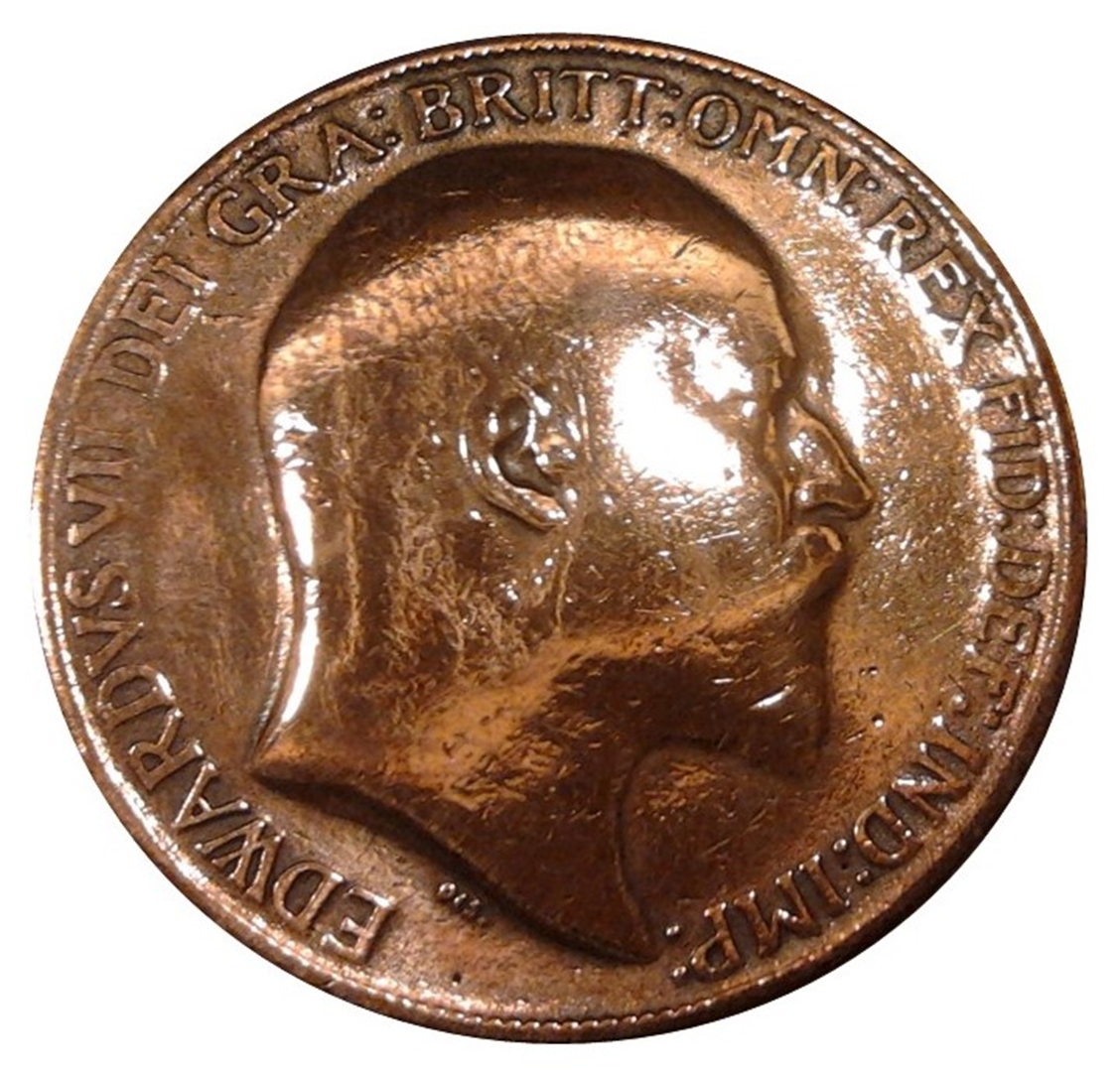 eighteen
eight
thirteen
three
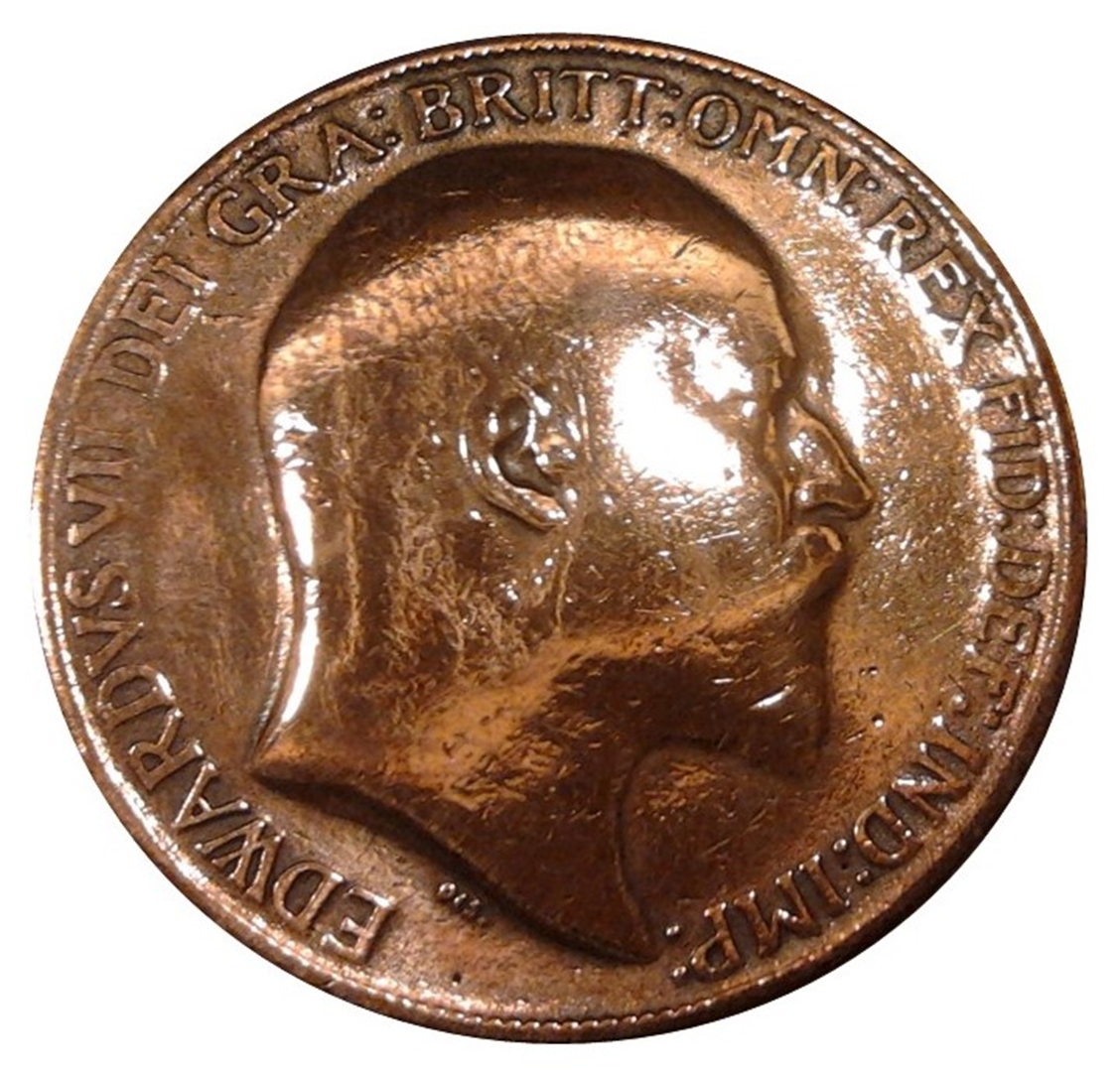 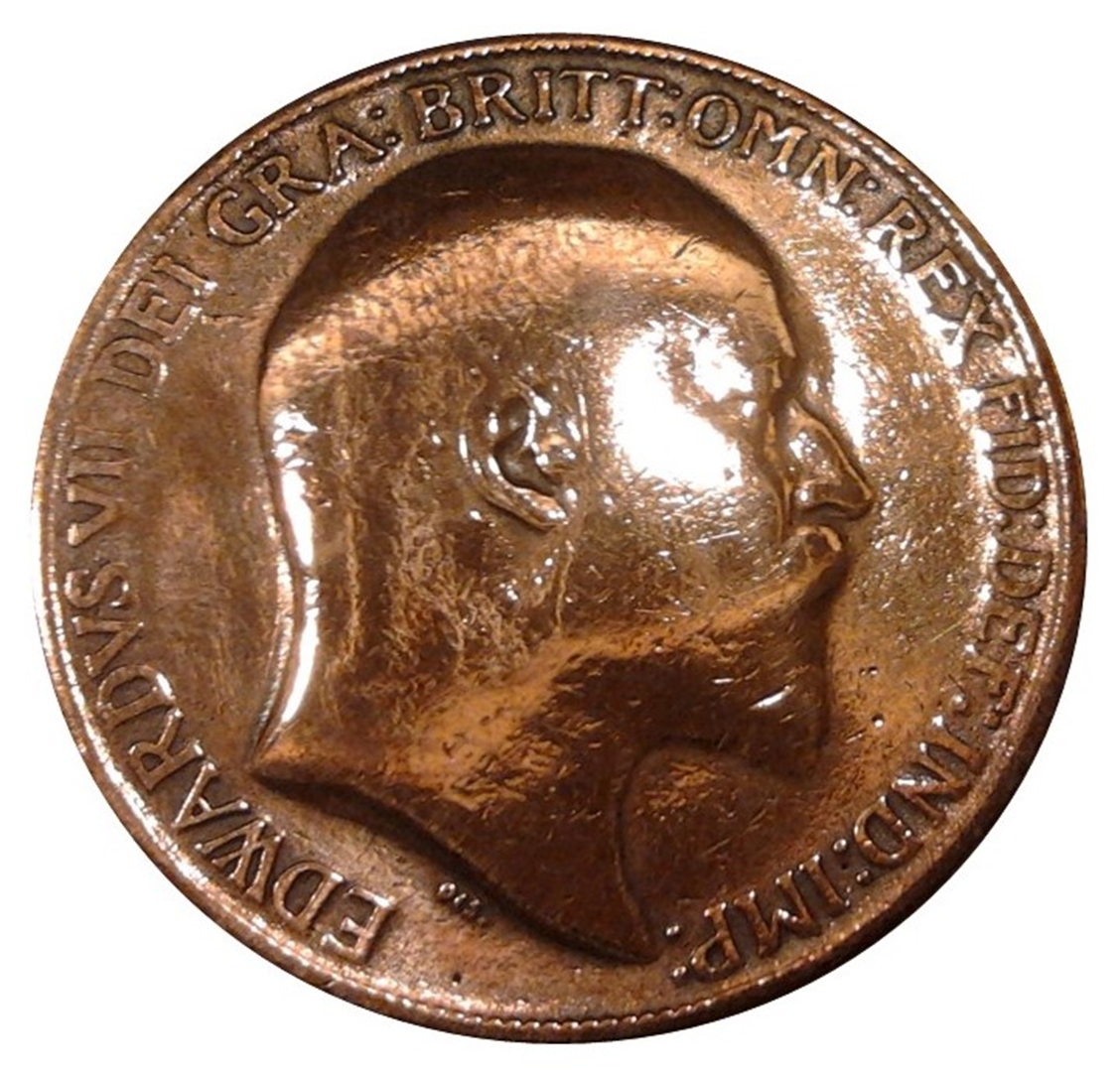 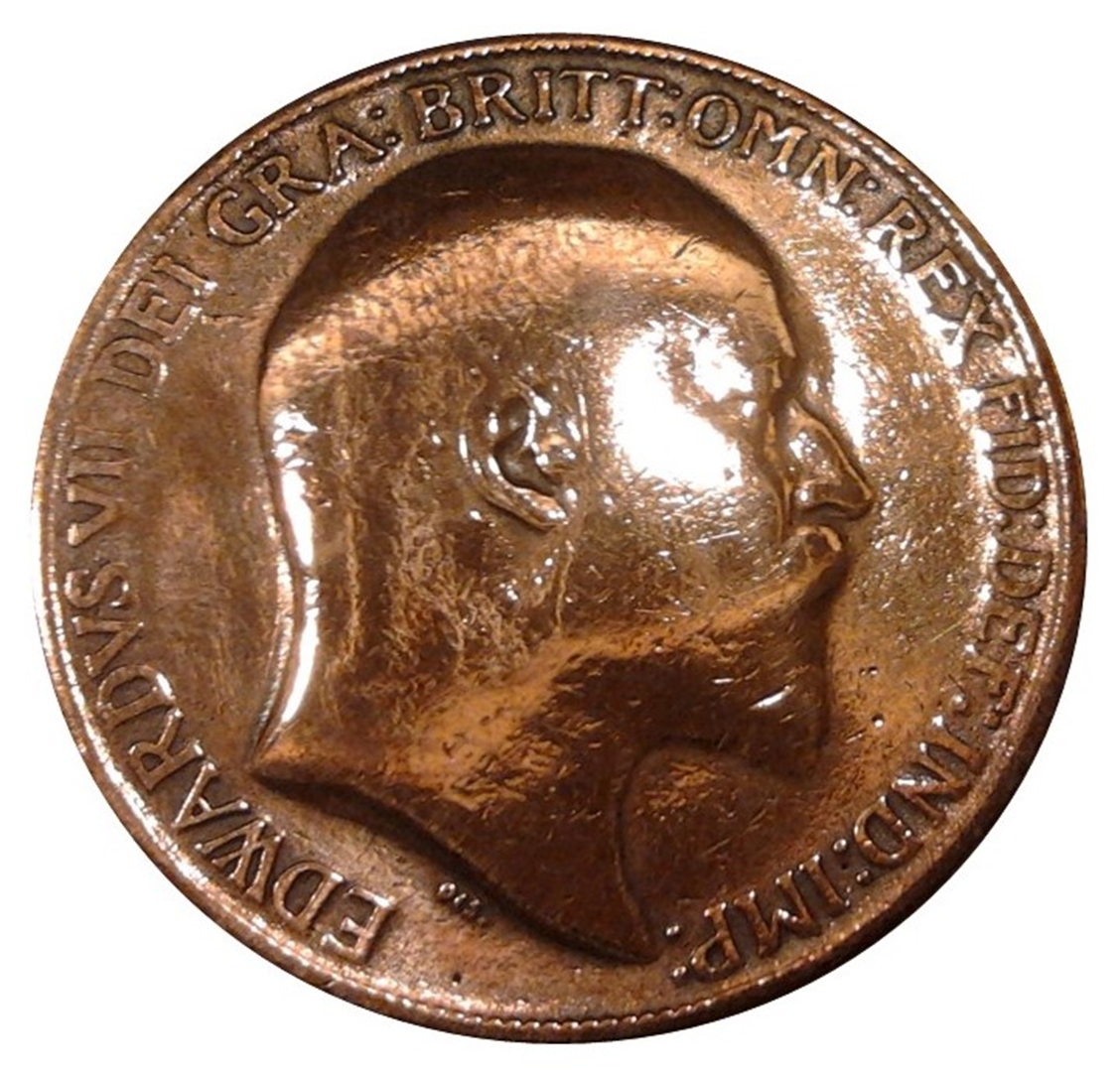 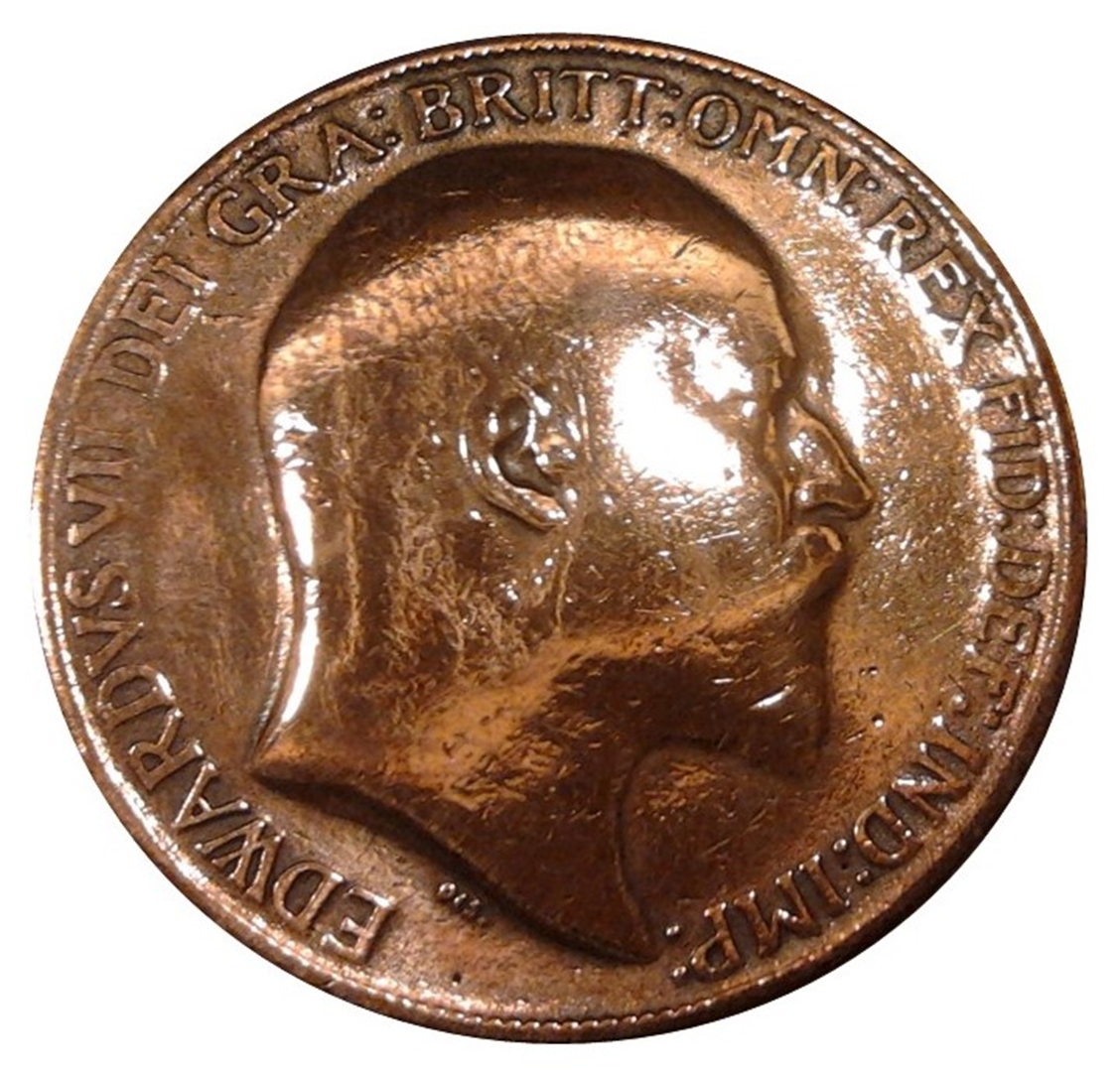 seventeen
twelve
two
seven
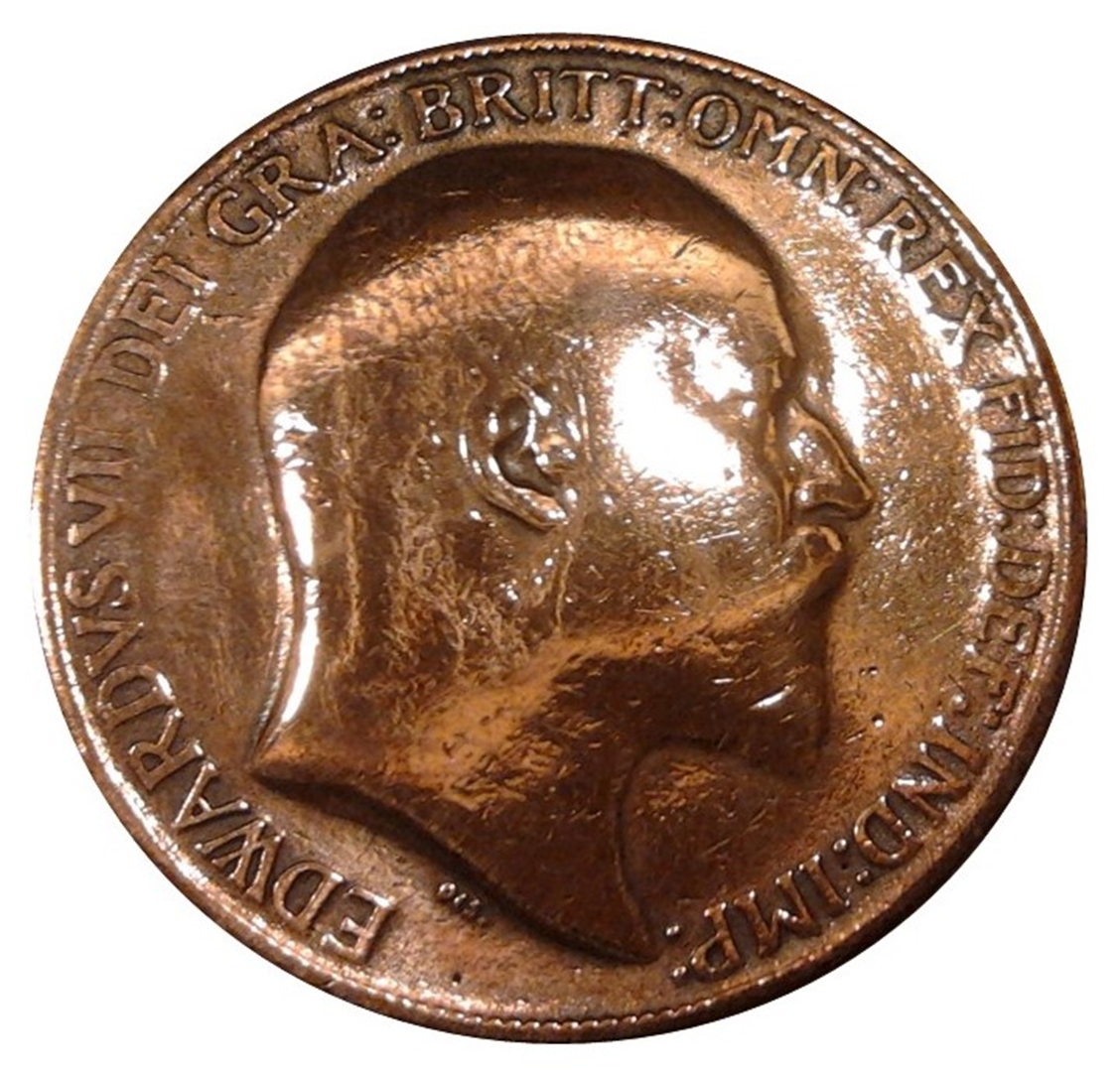 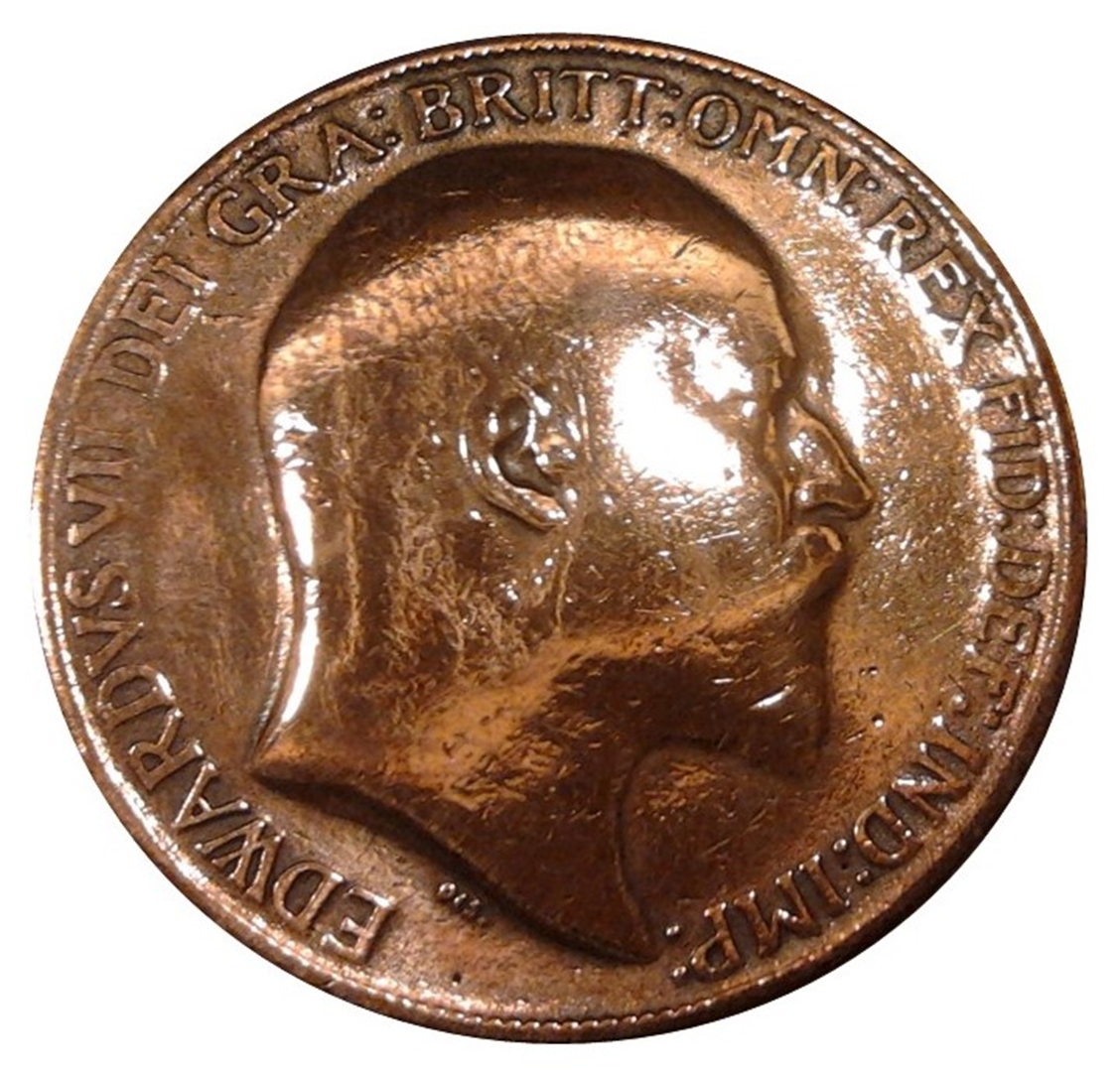 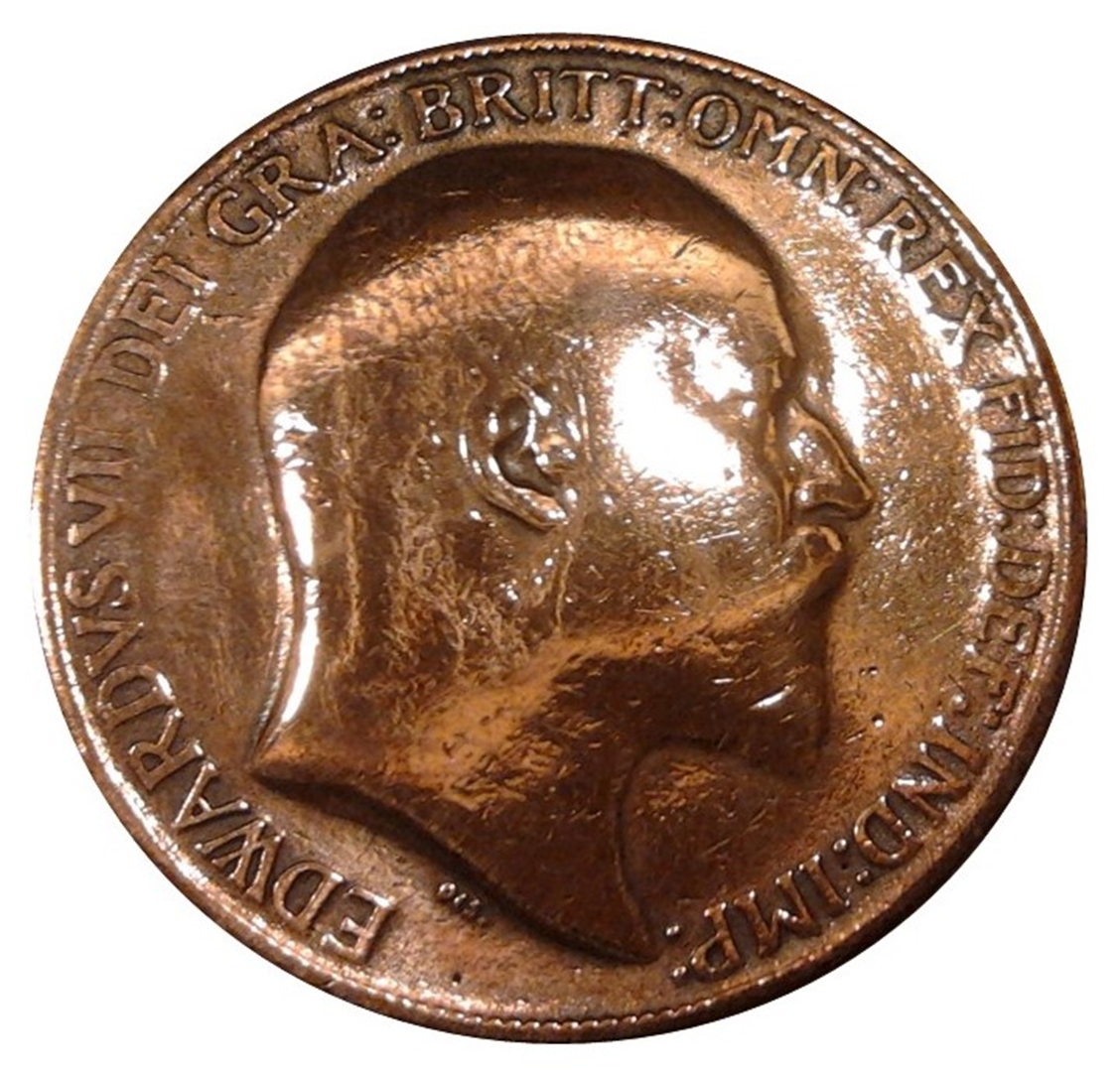 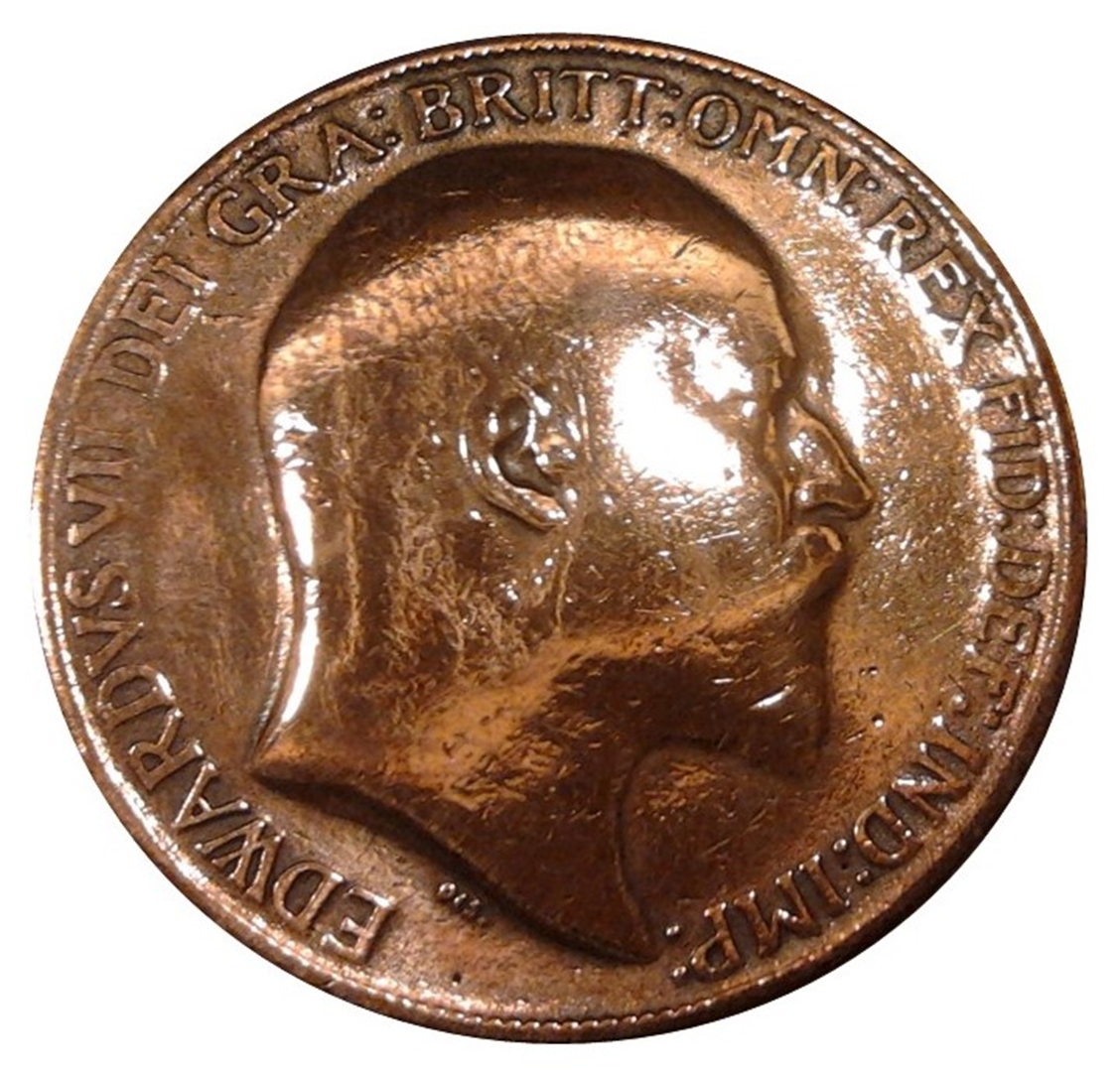 sixteen
eleven
six
one
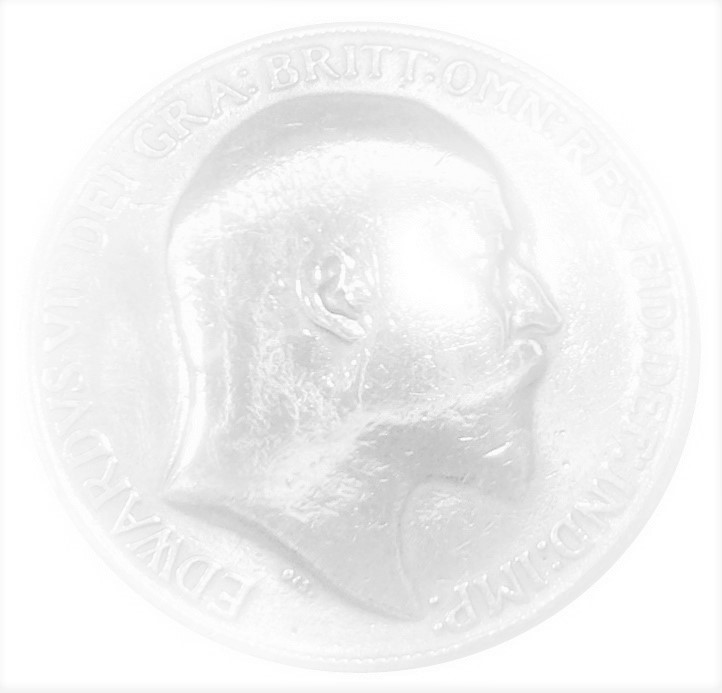 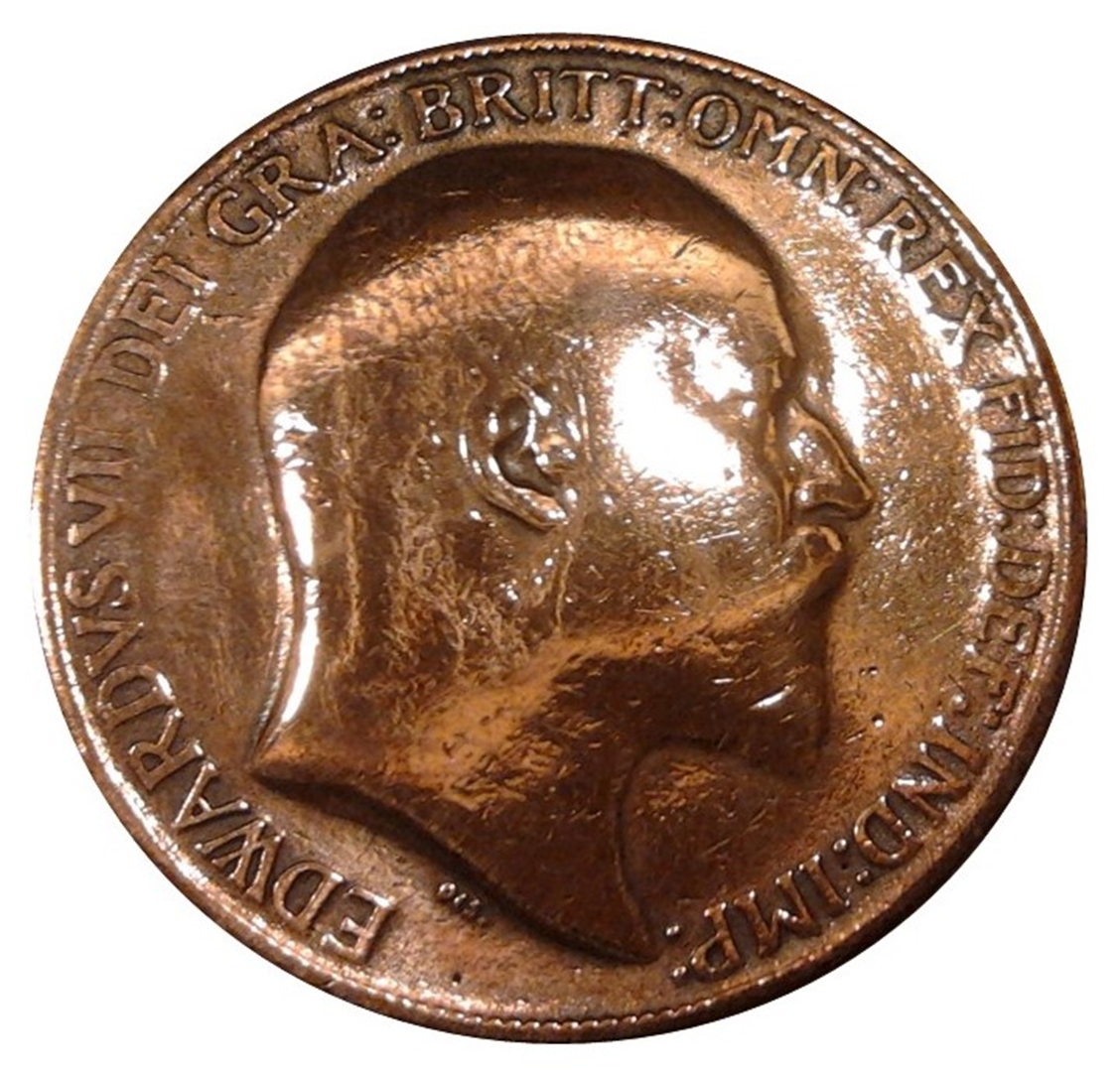 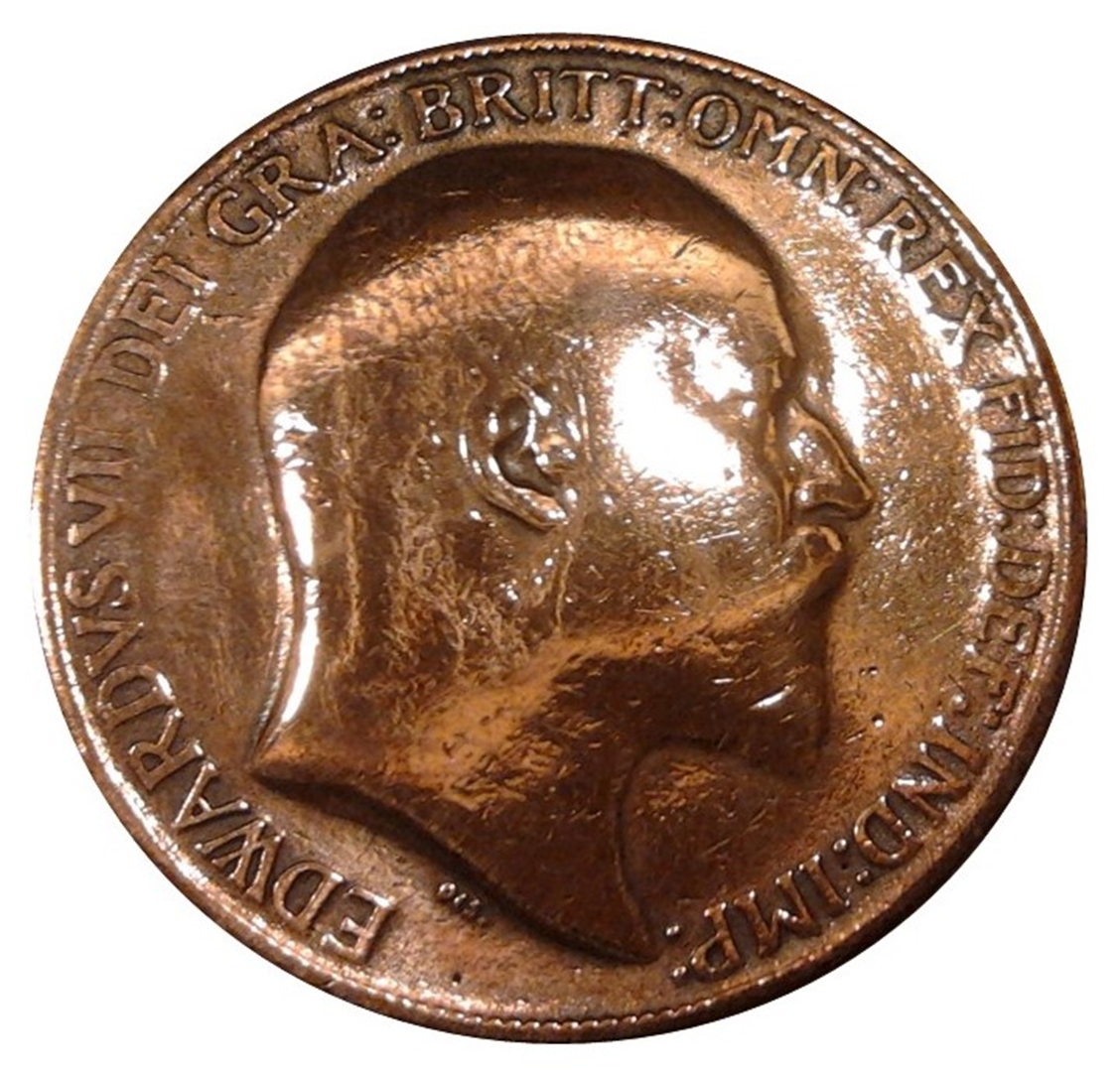 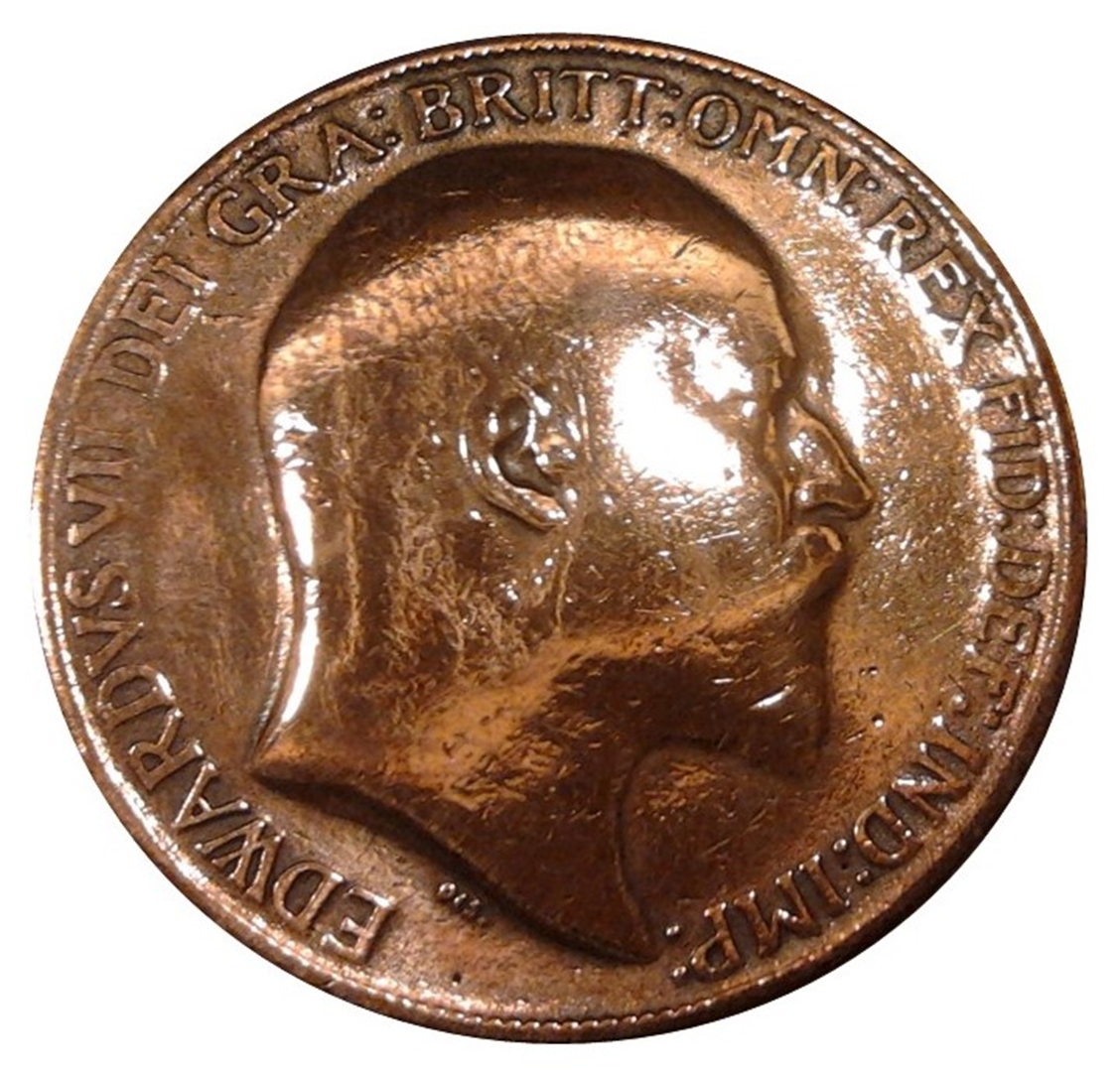 ten
twenty
fifteen
five
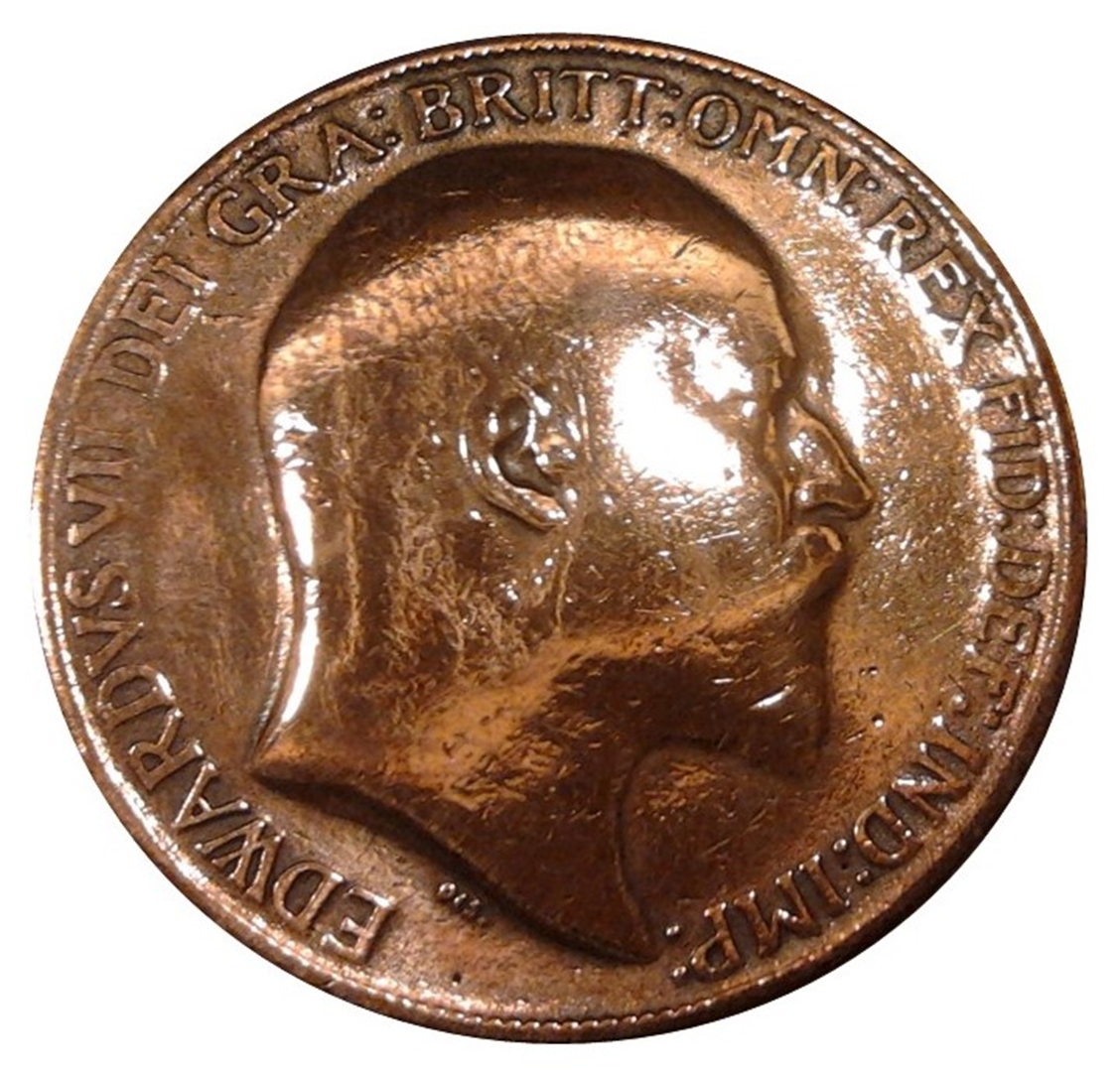 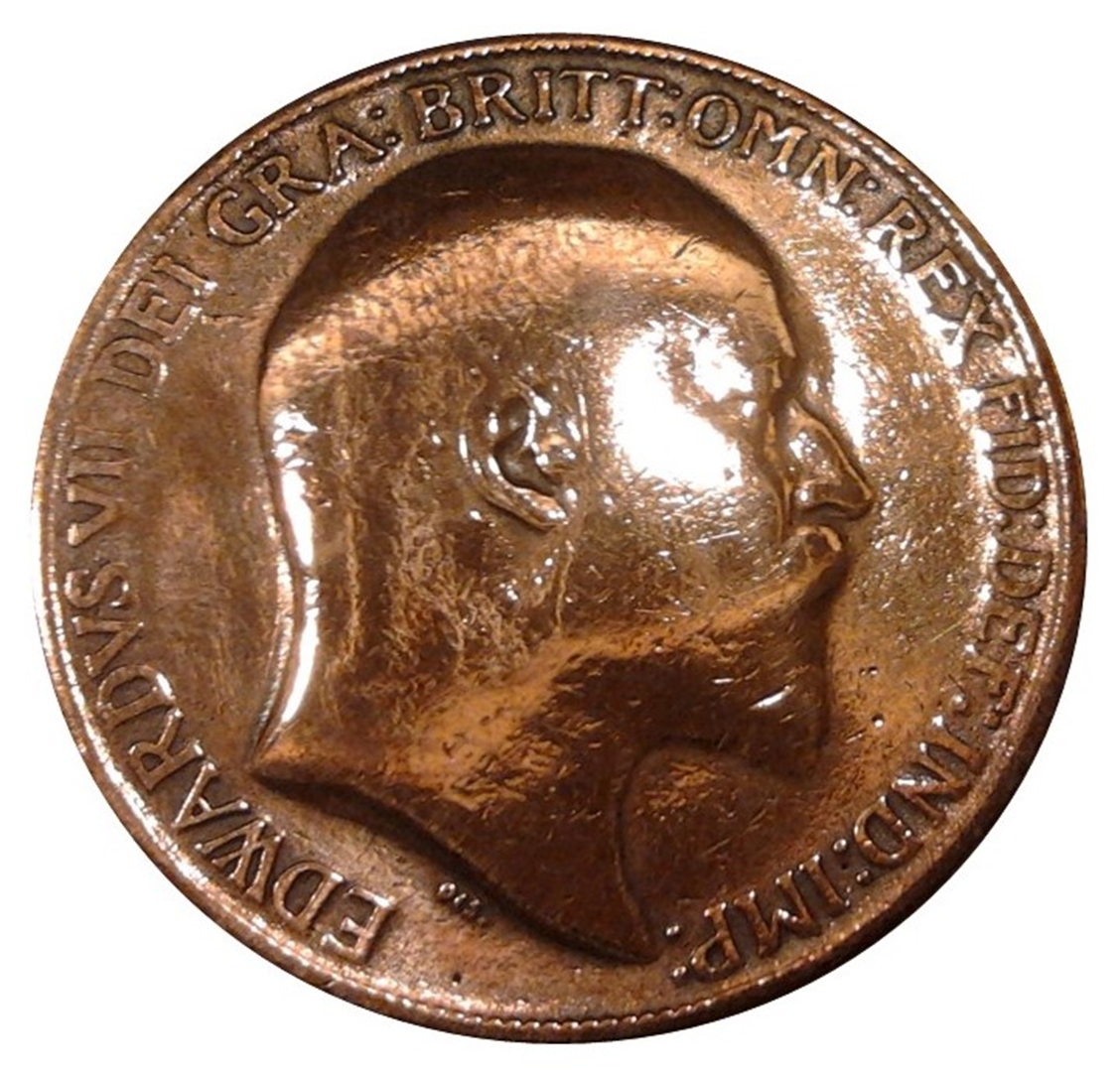 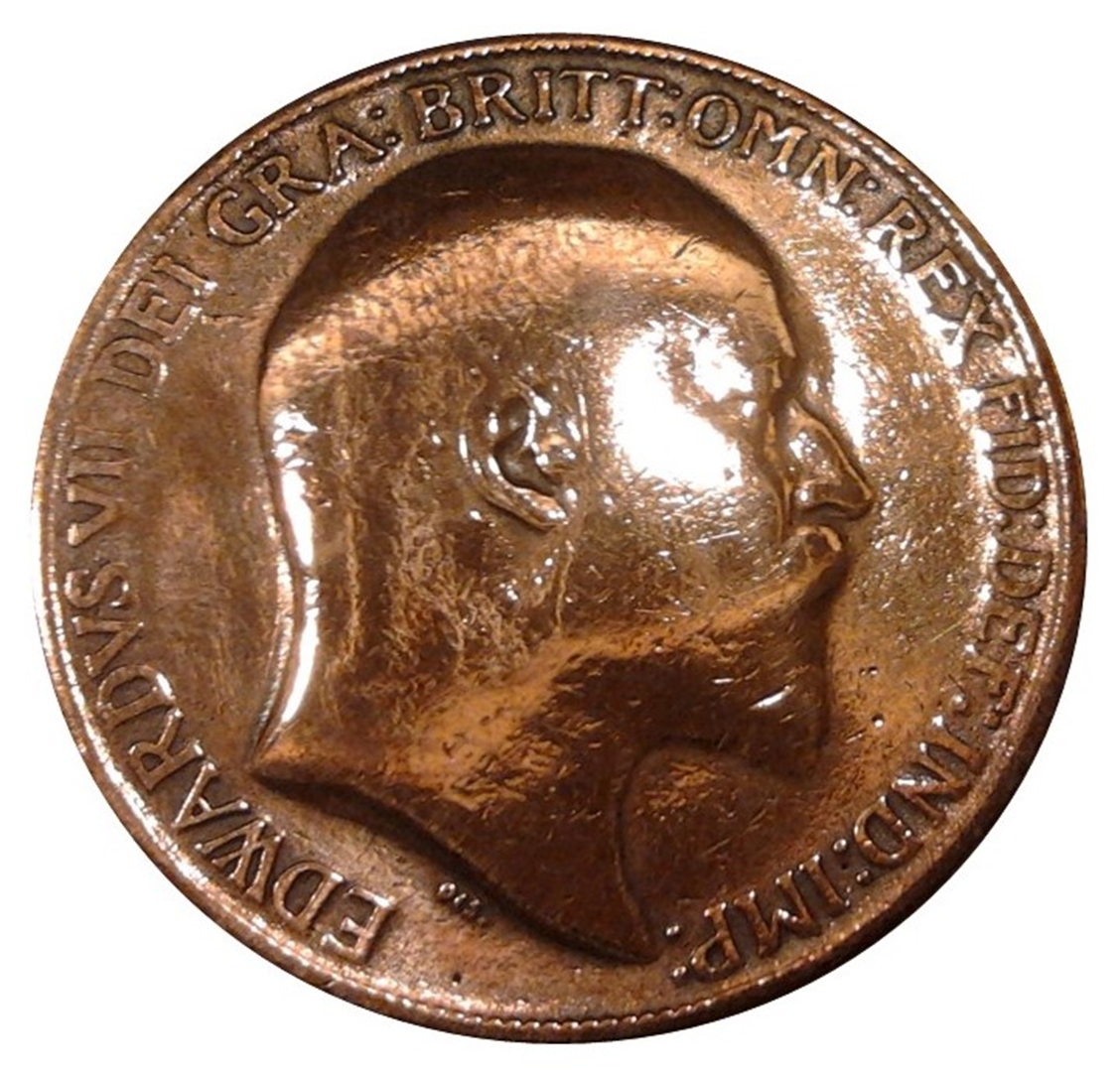 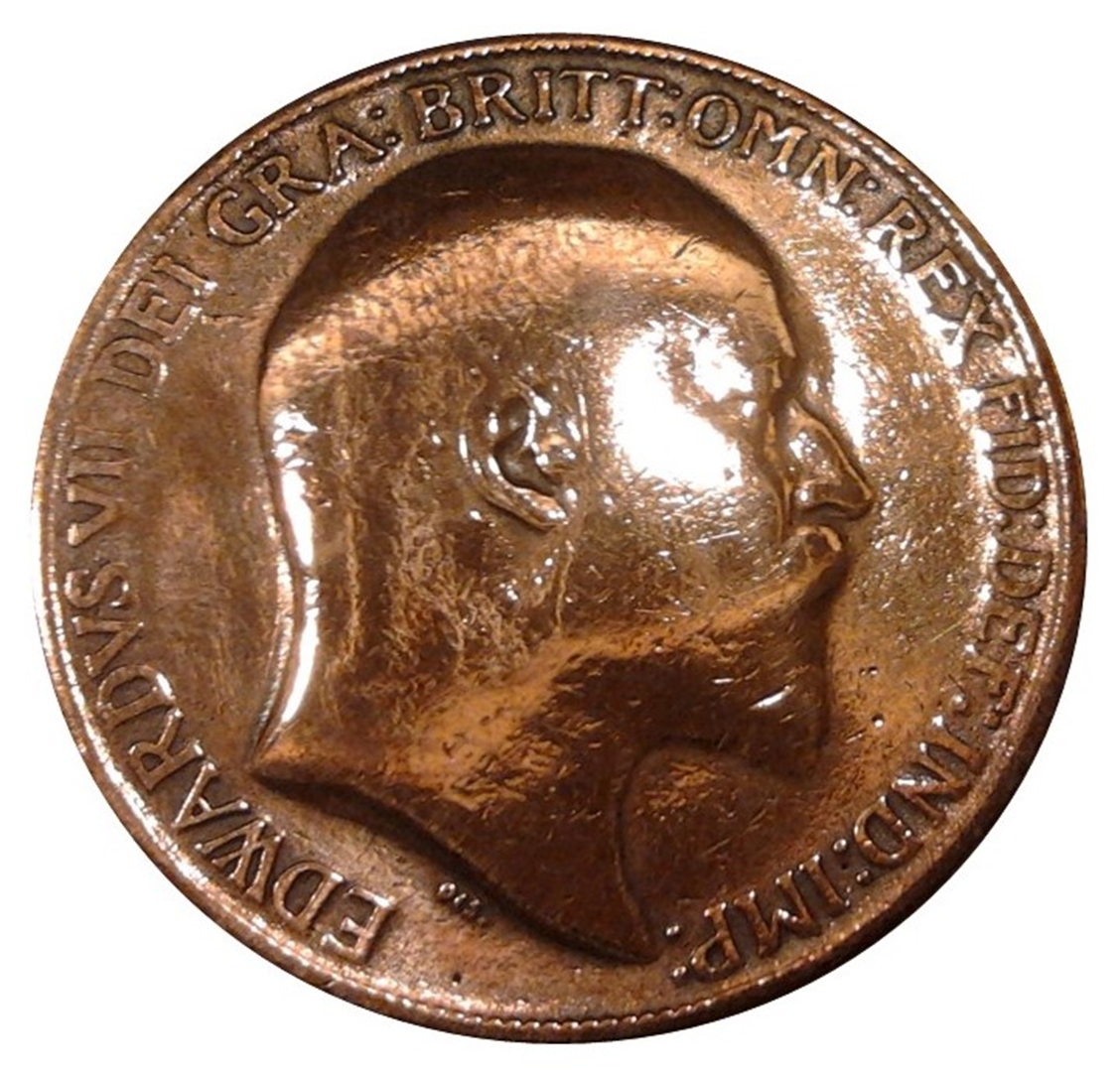 nineteen
nine
fourteen
four
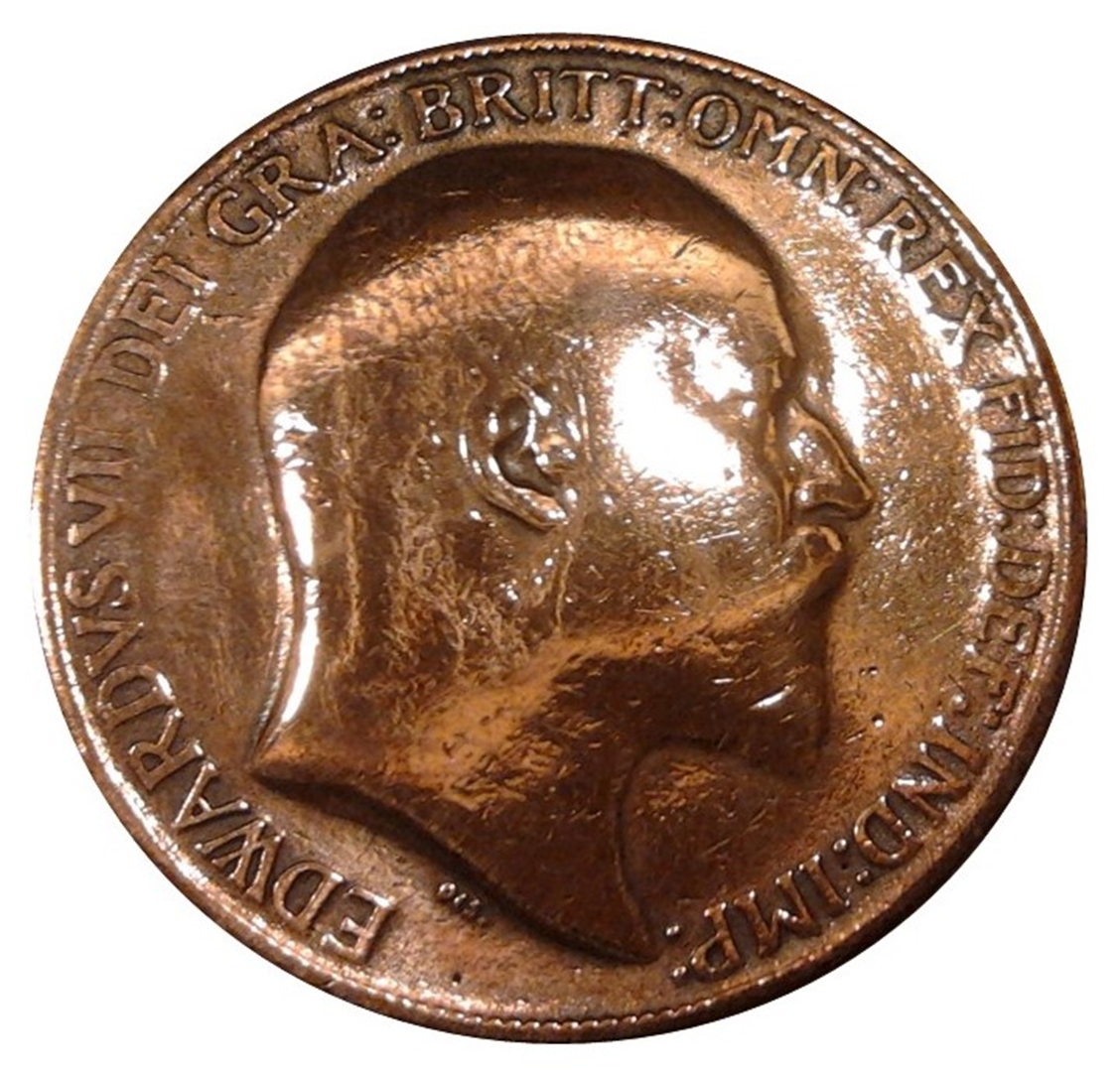 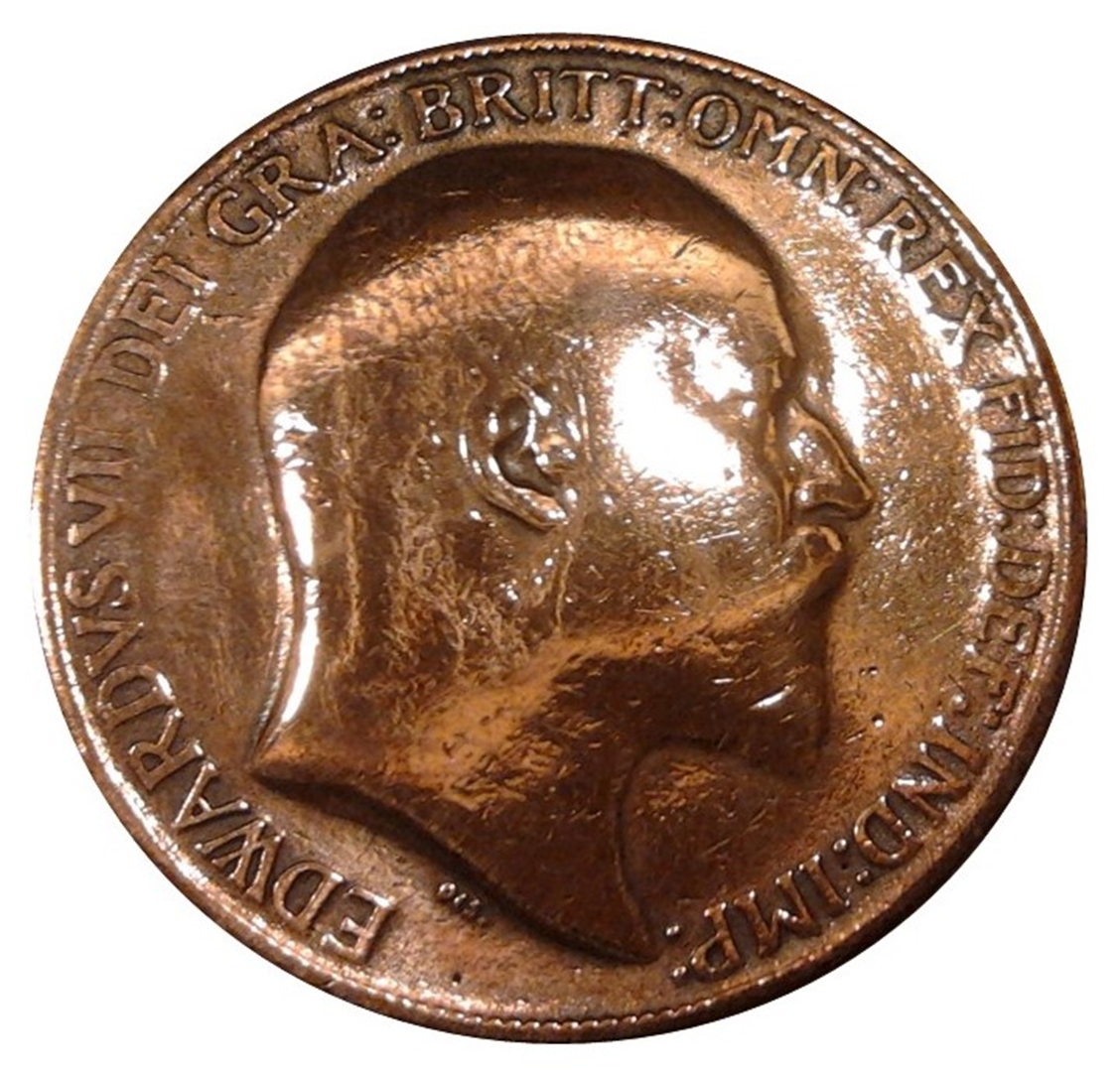 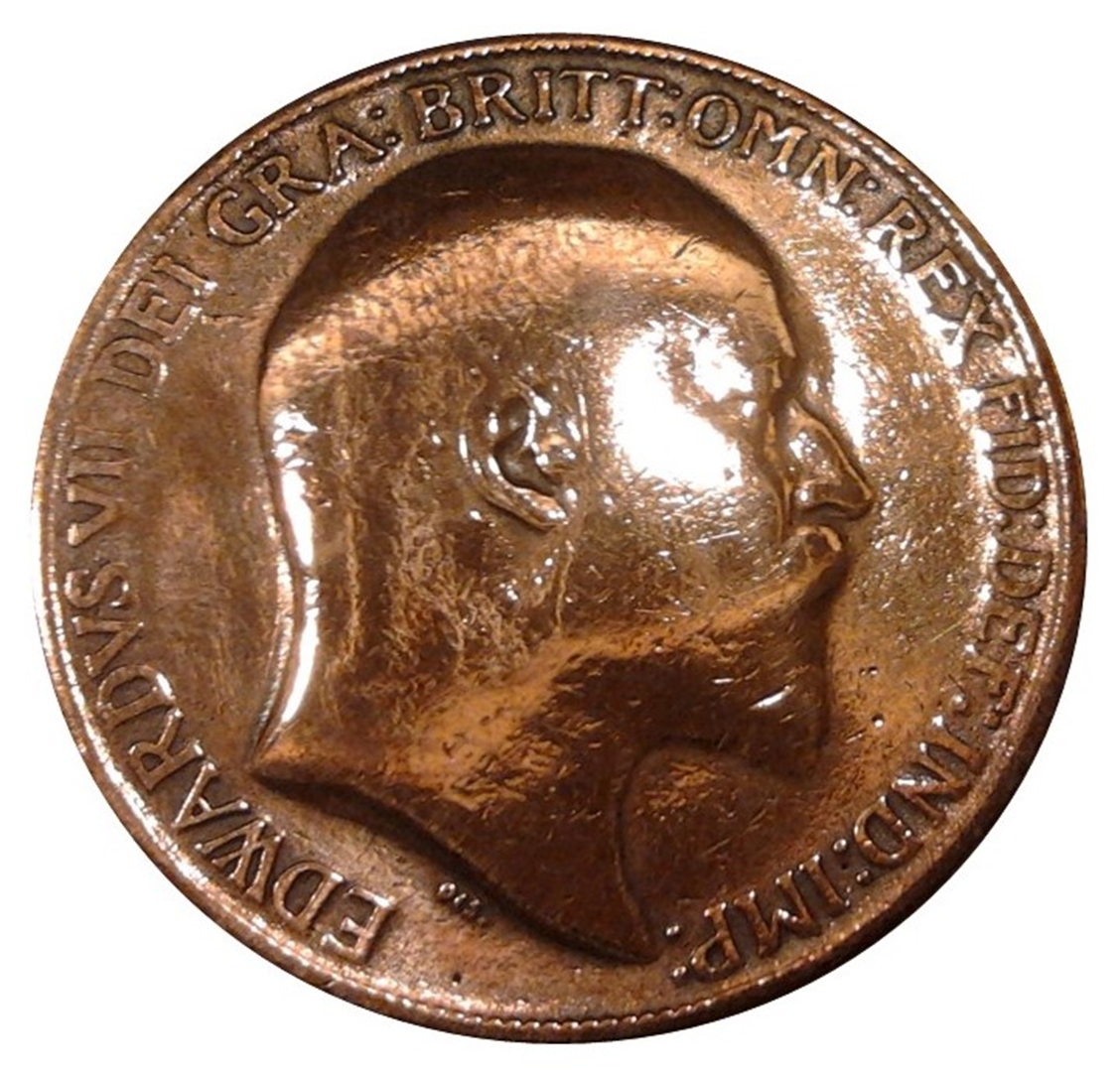 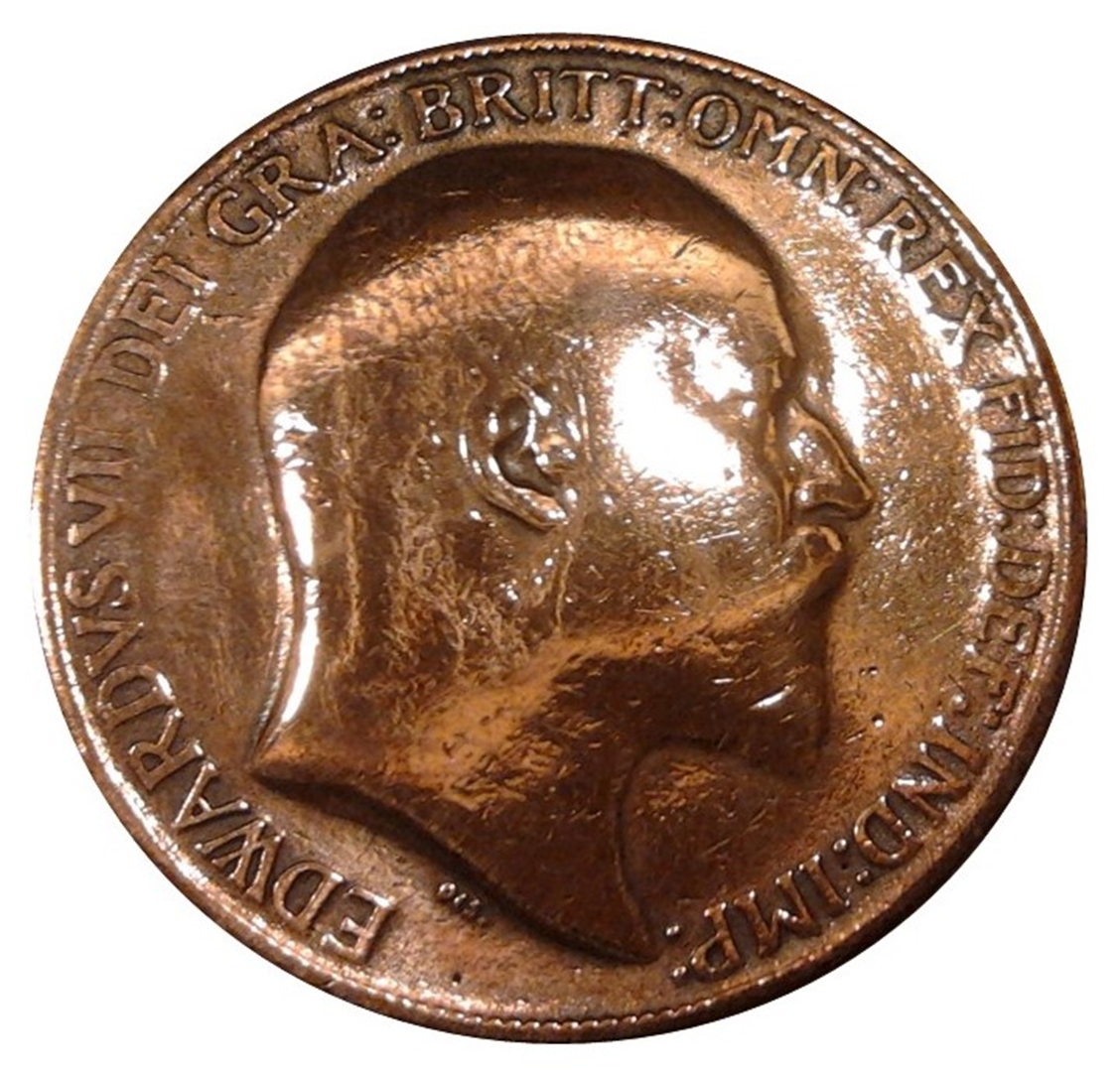 eight
thirteen
eighteen
three
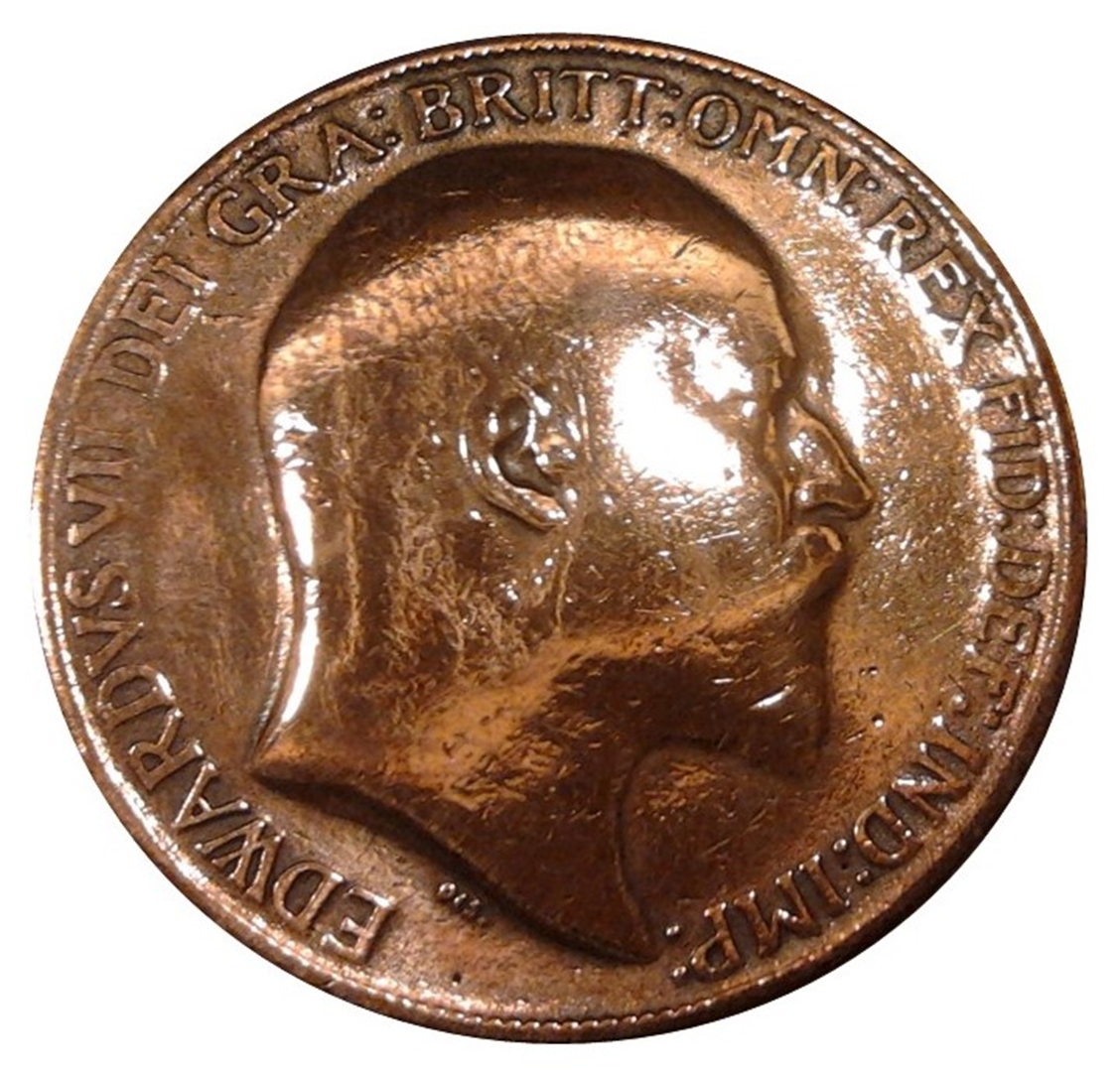 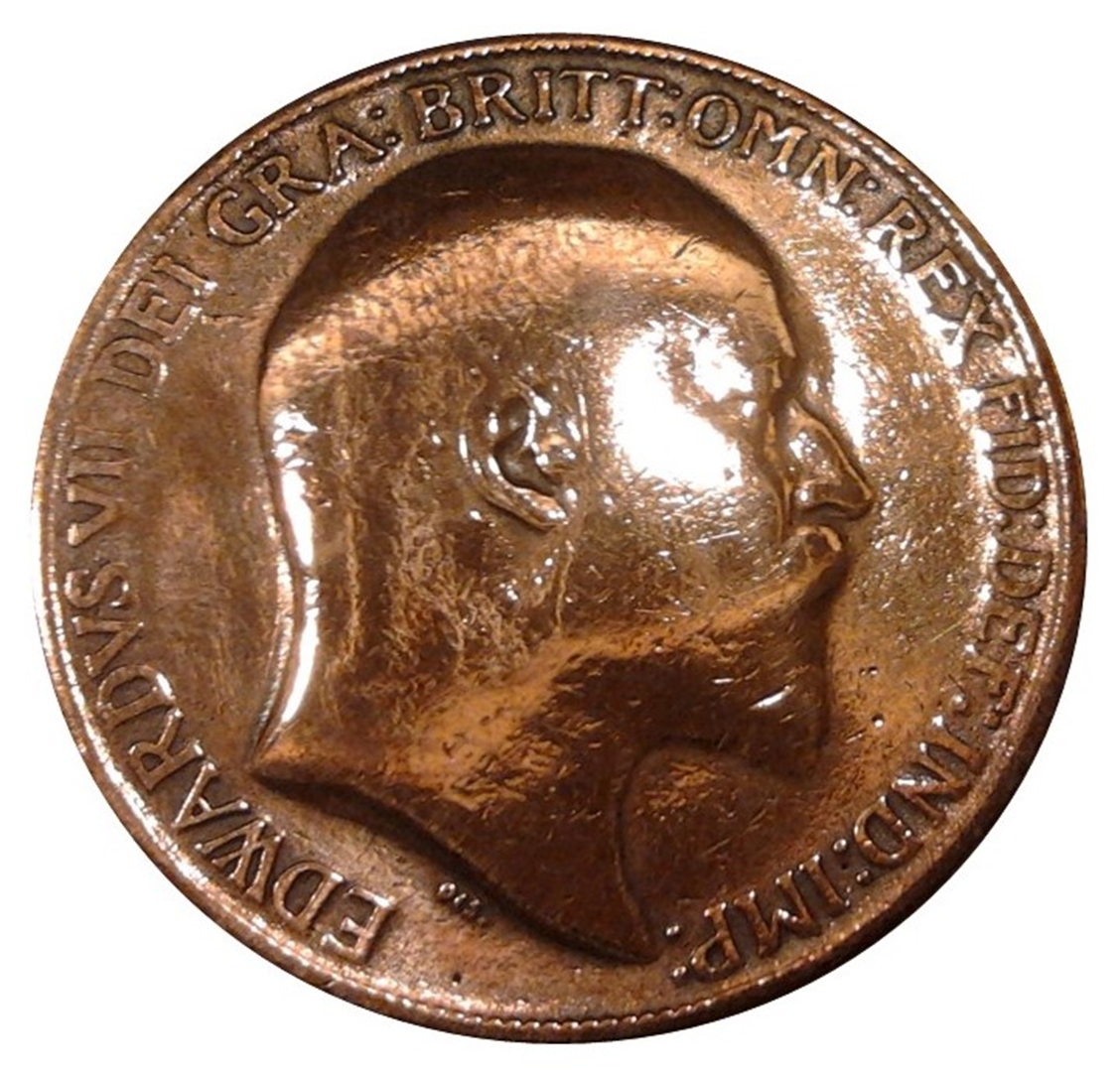 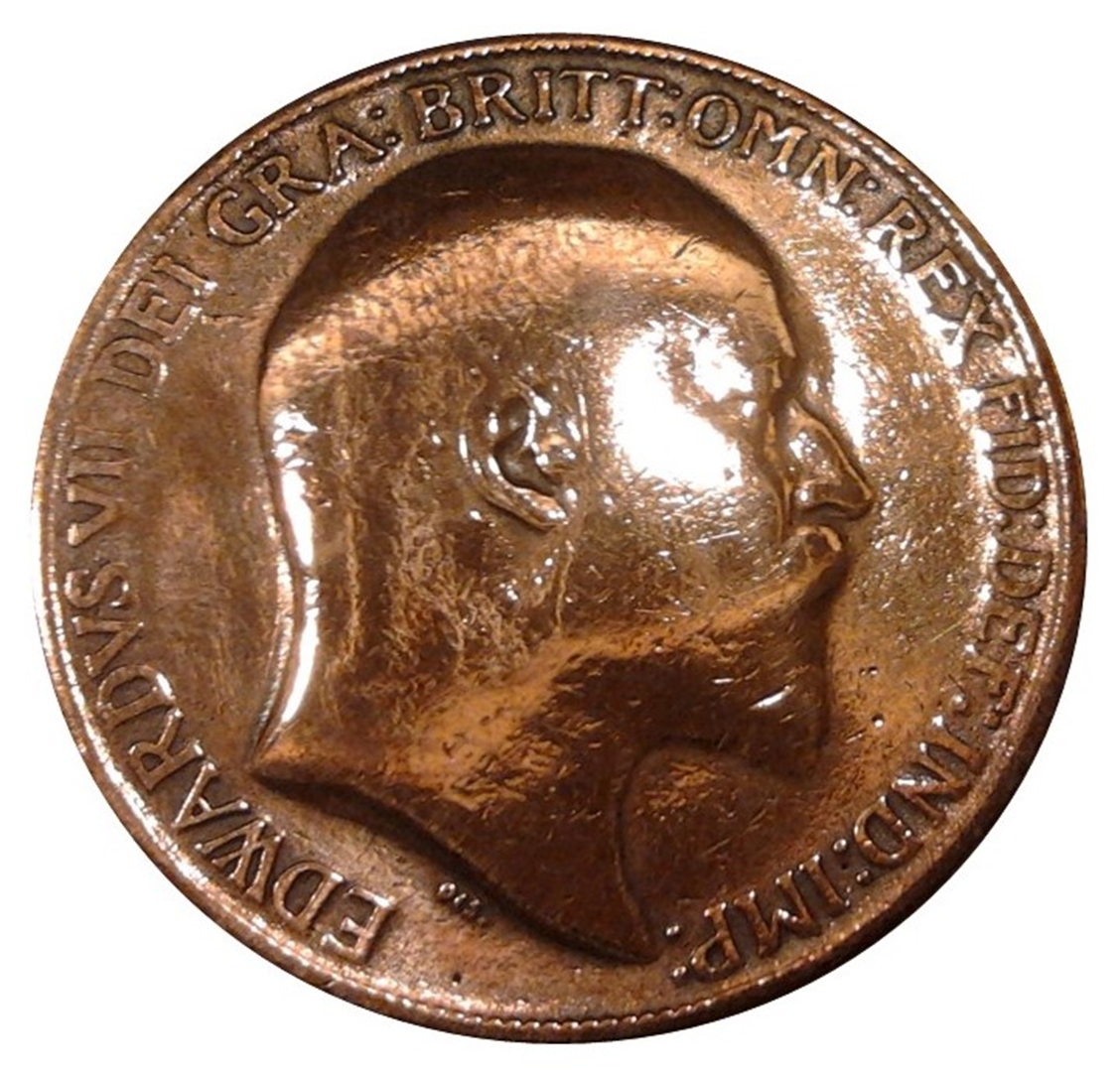 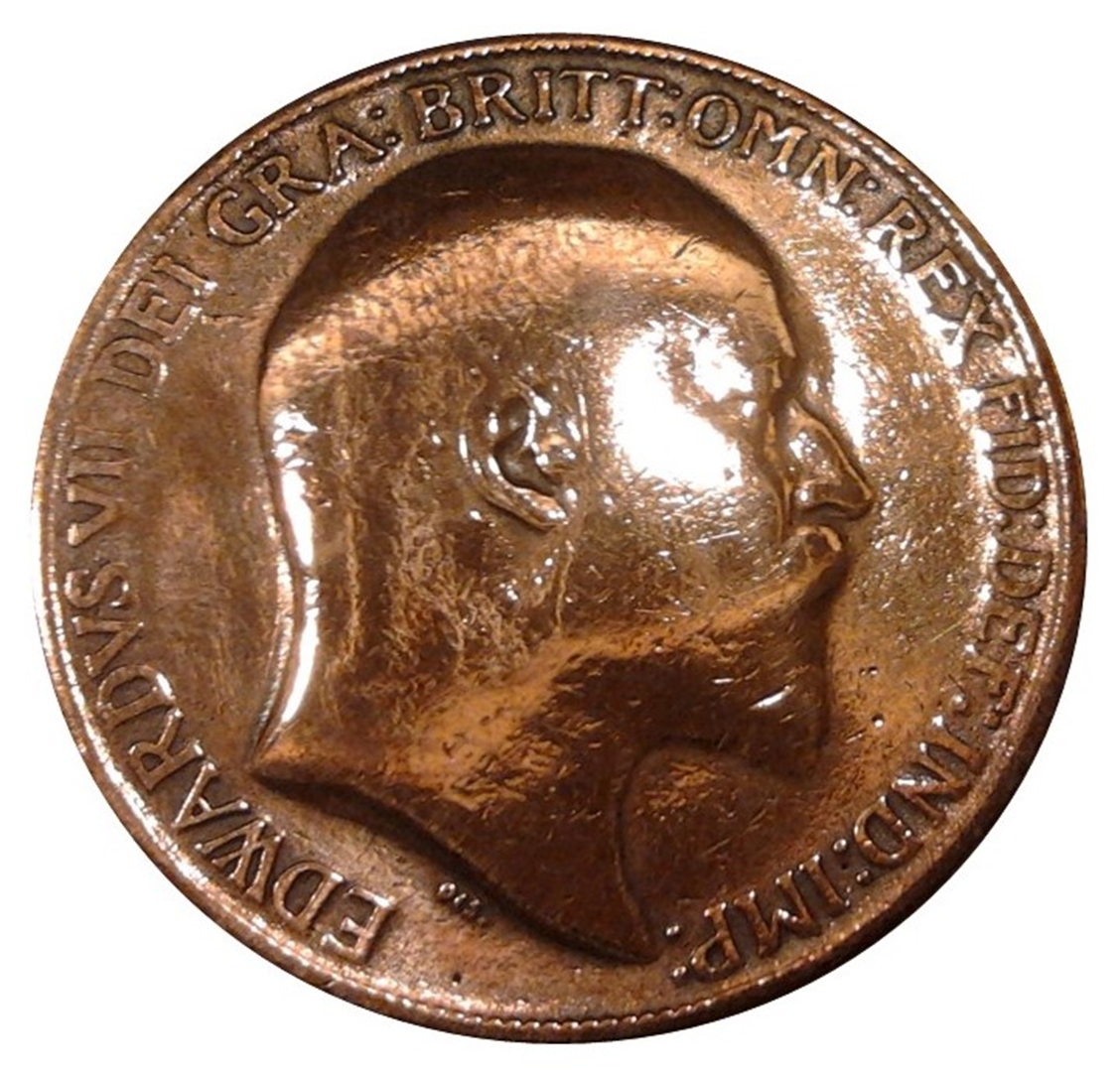 two
seven
twelve
seventeen
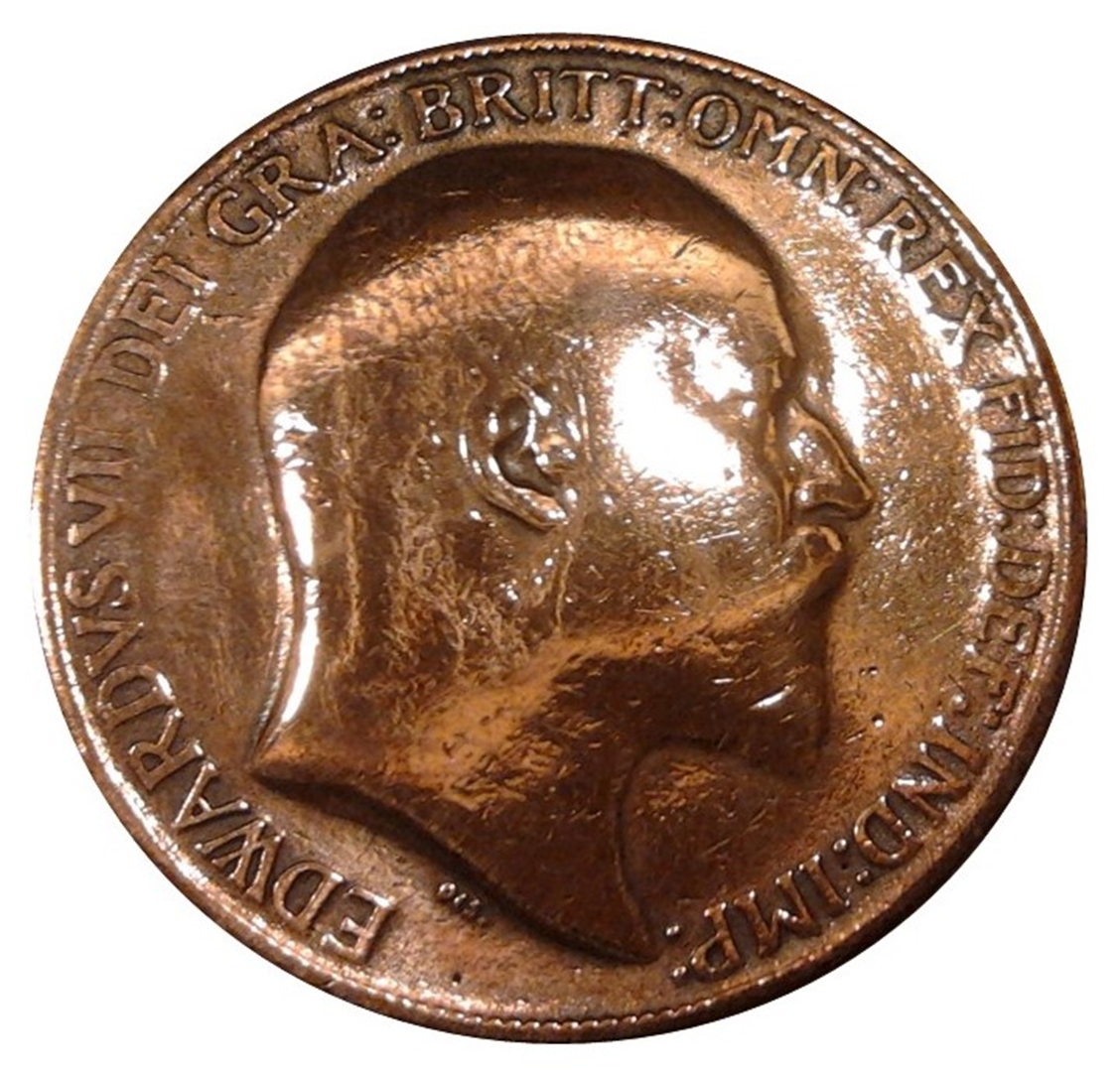 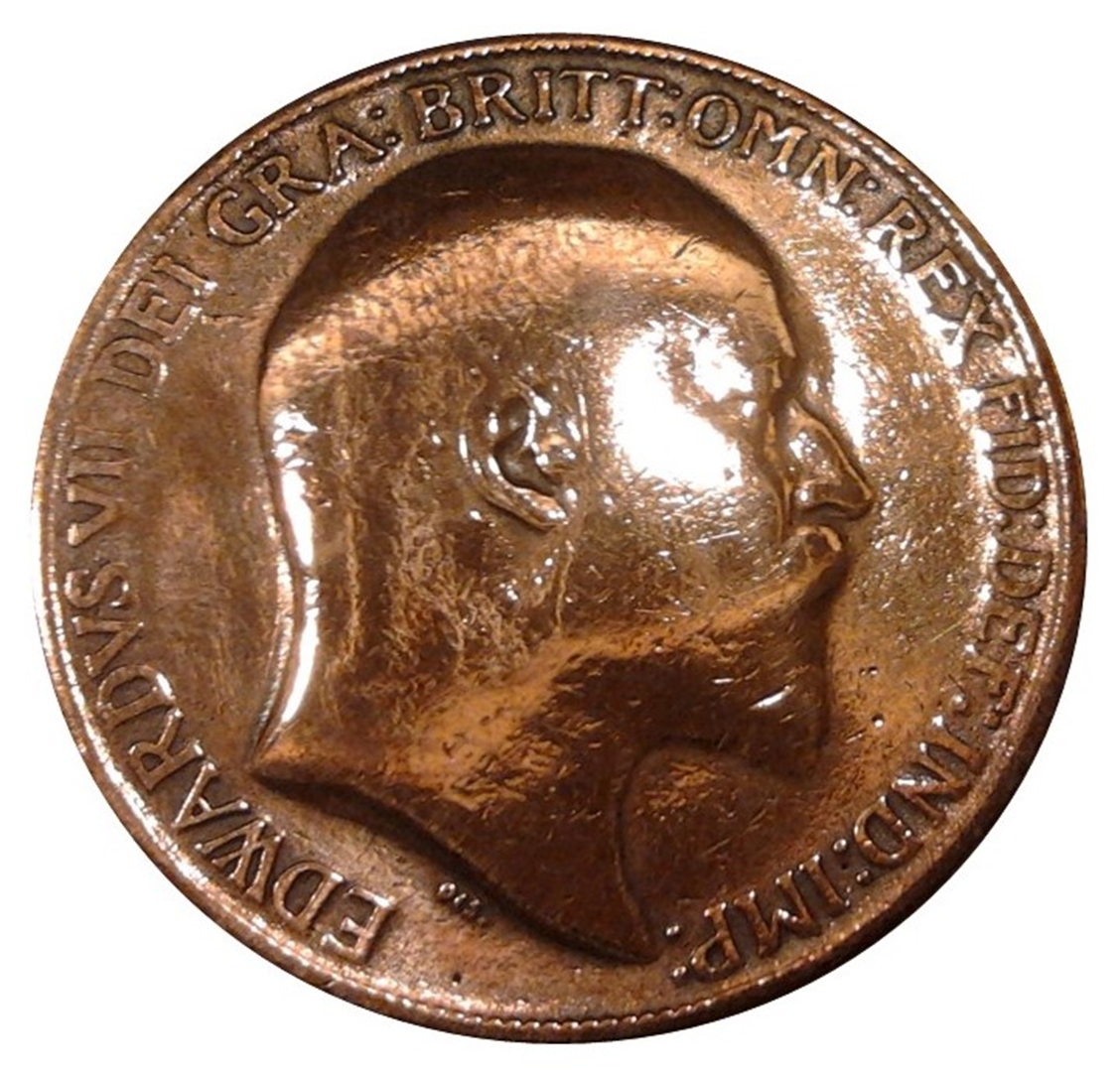 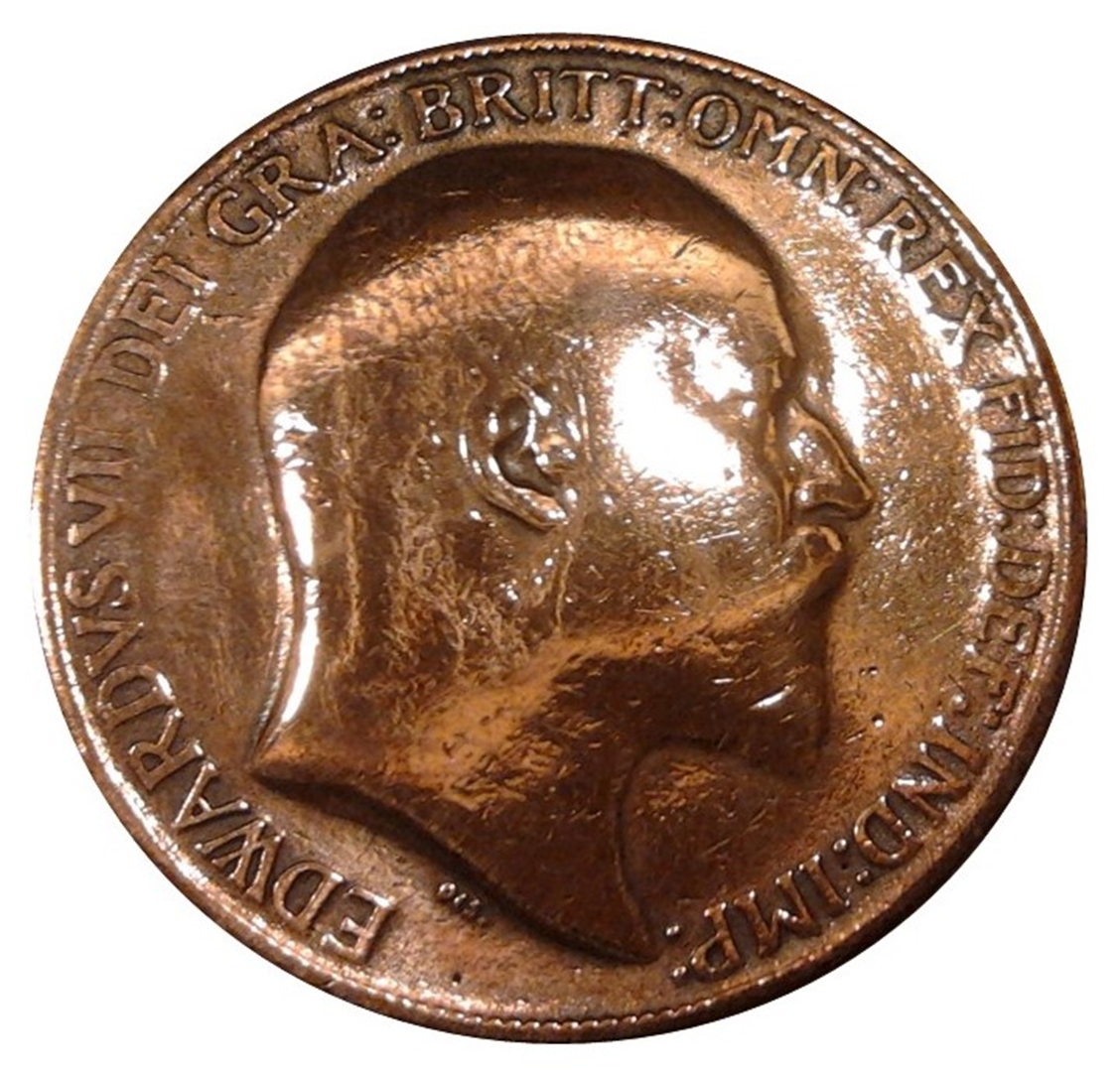 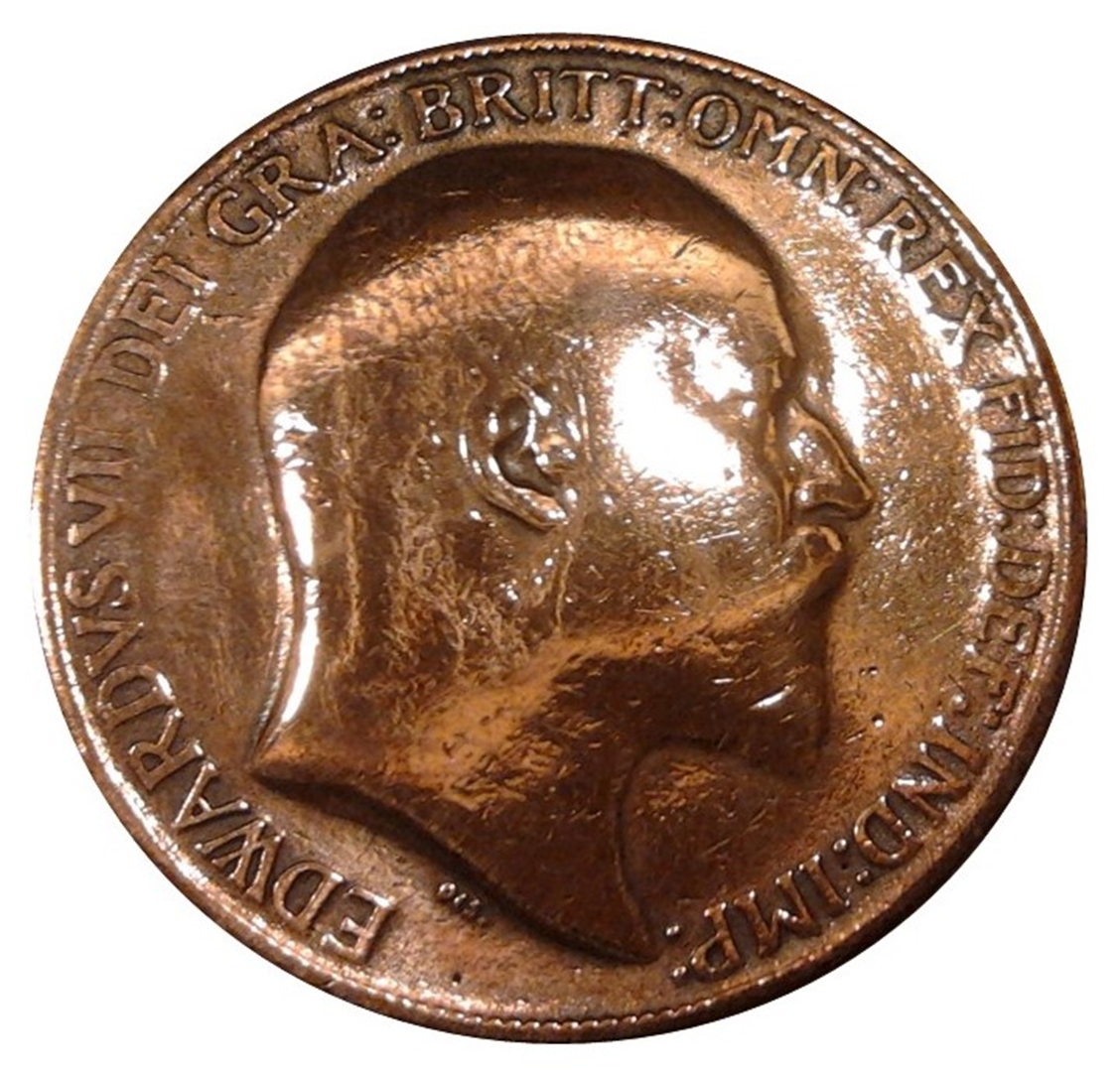 sixteen
six
eleven
one
Additional images
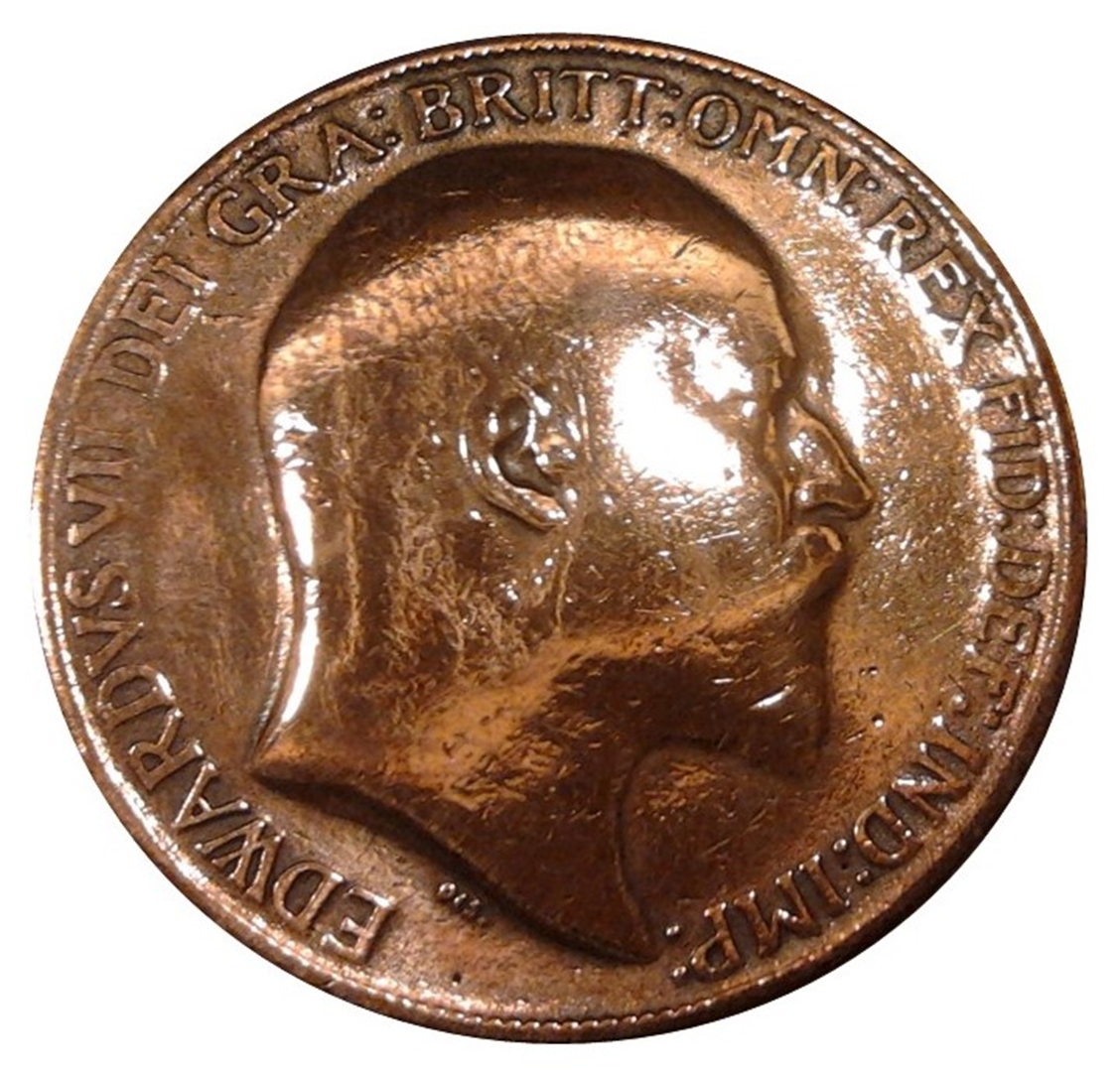 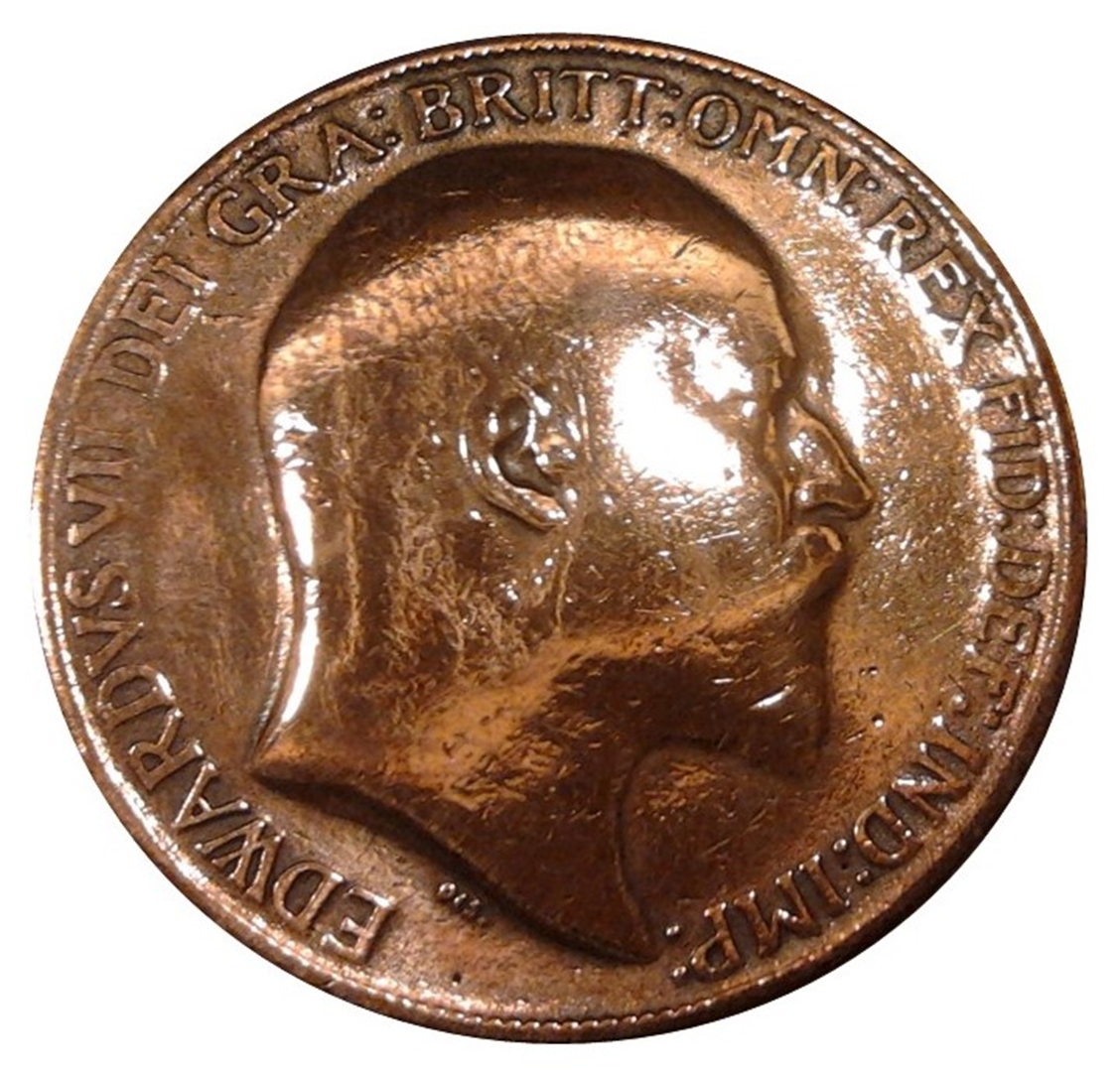 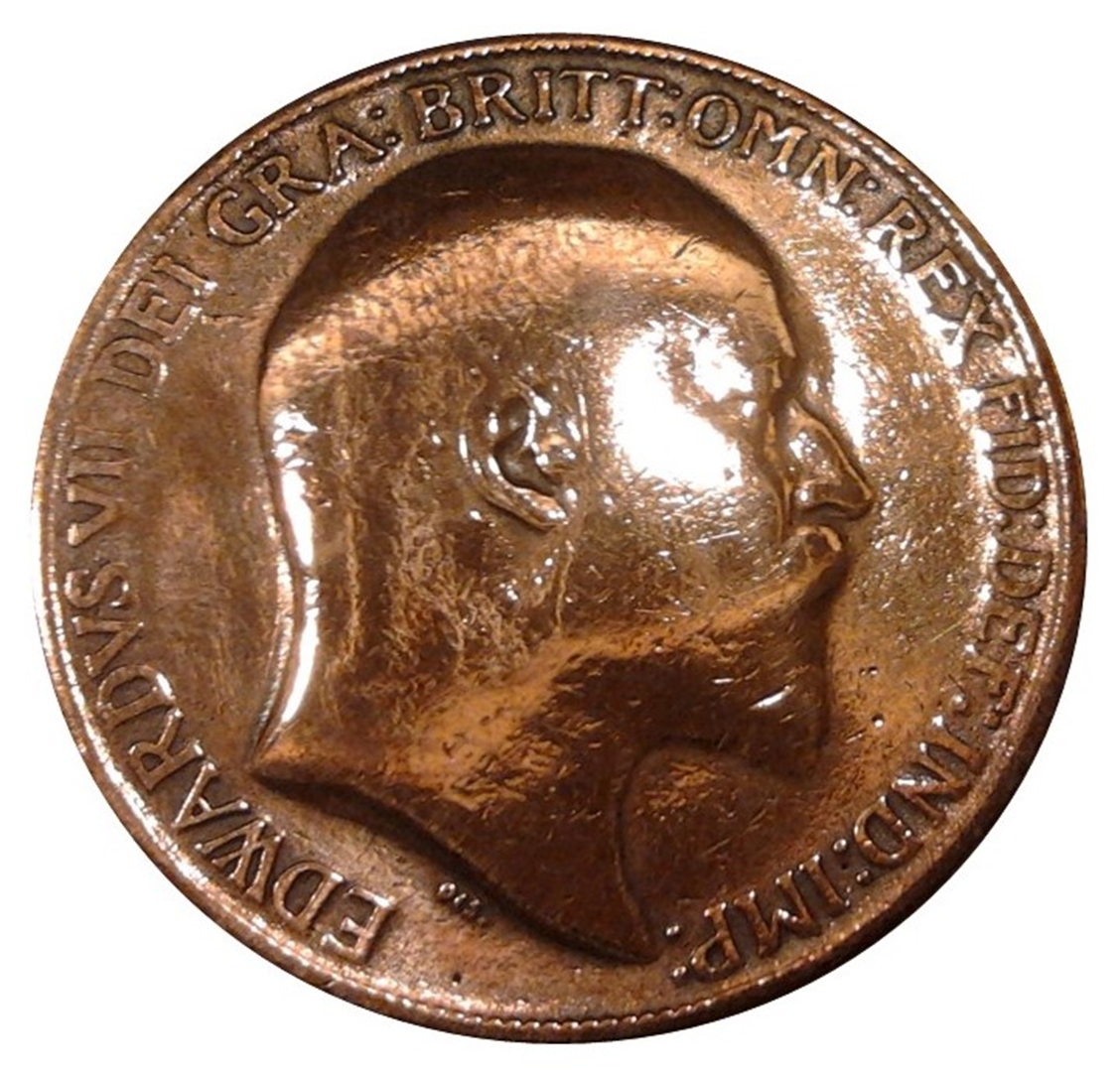 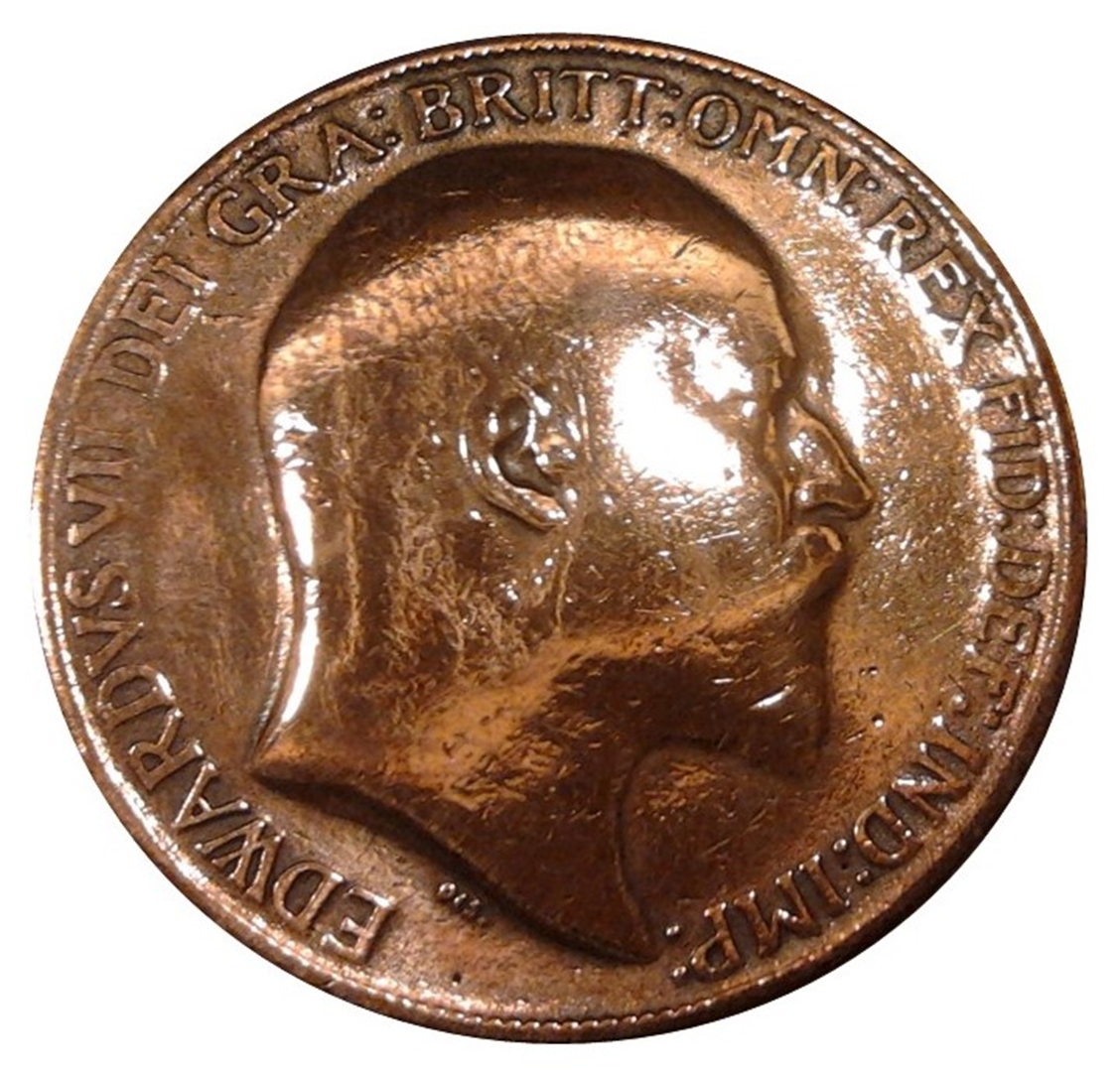 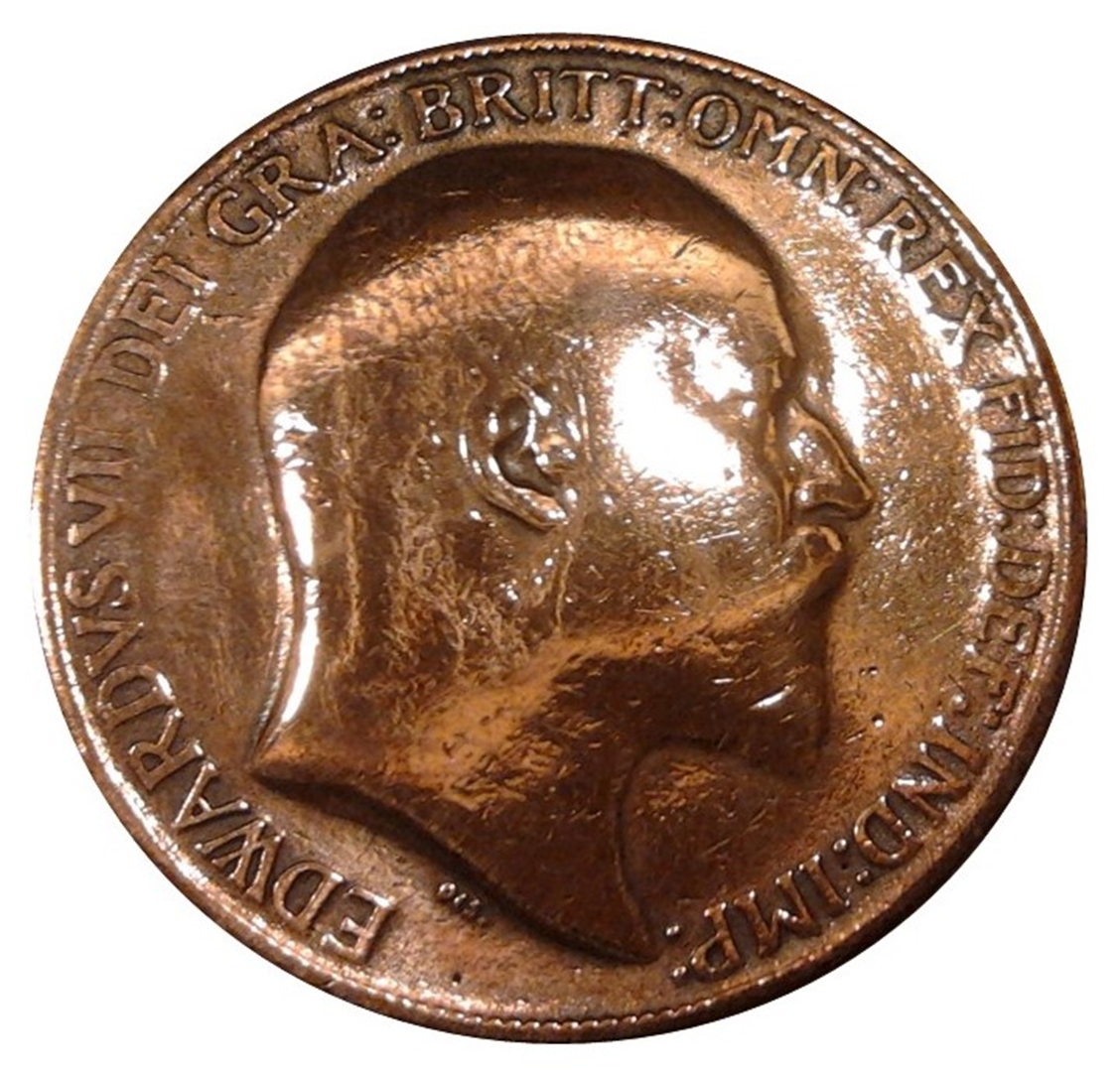 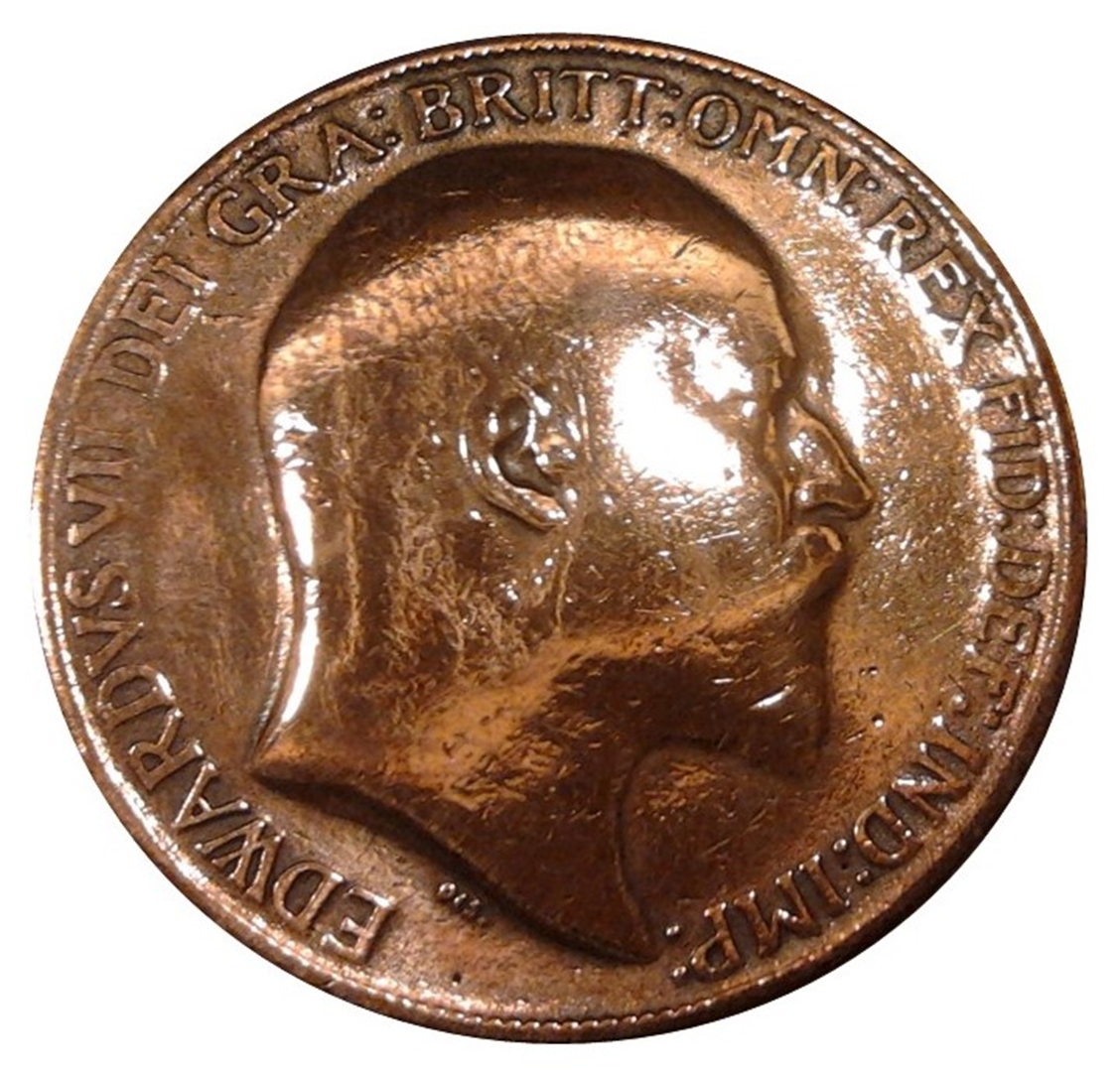 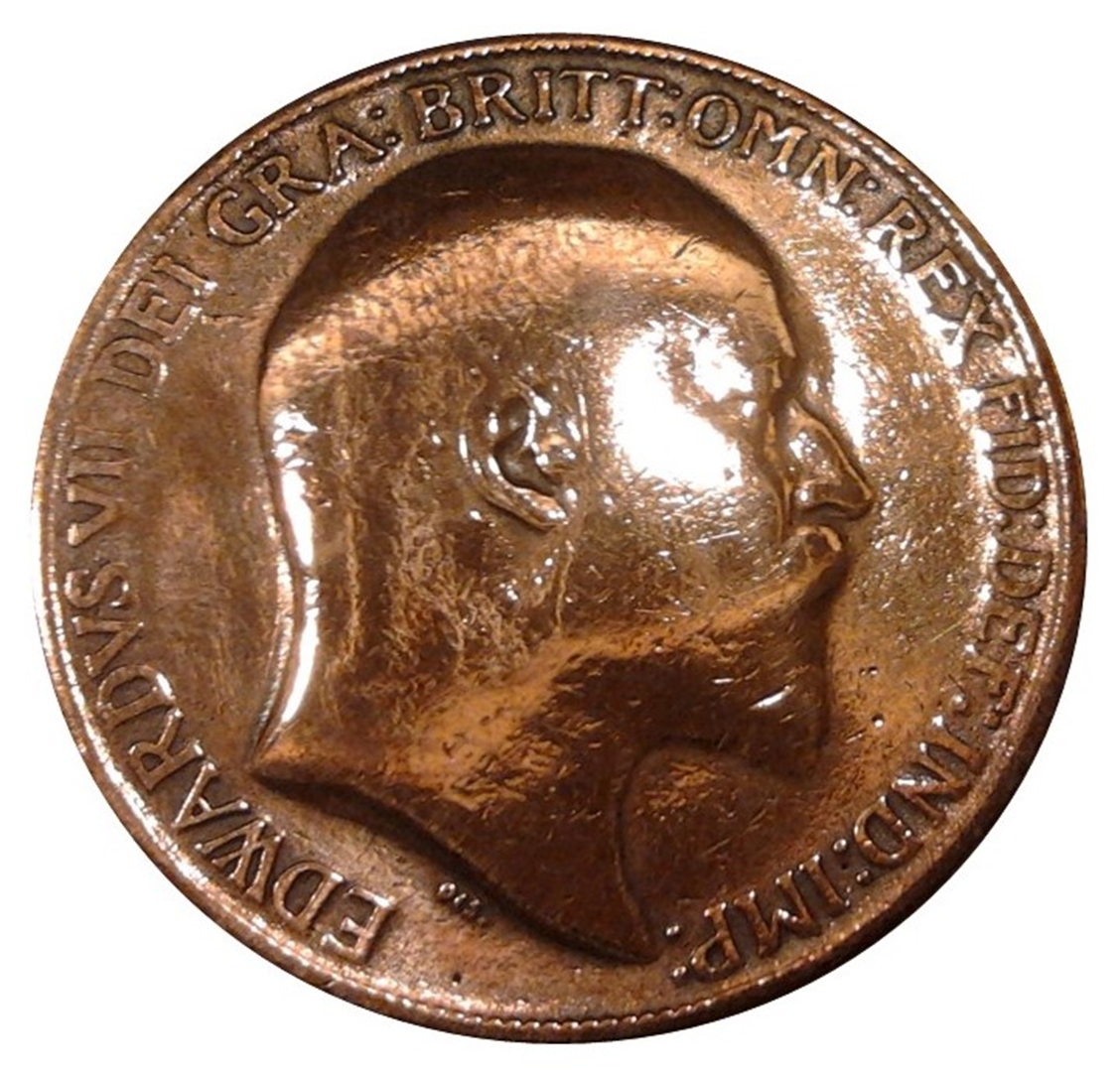 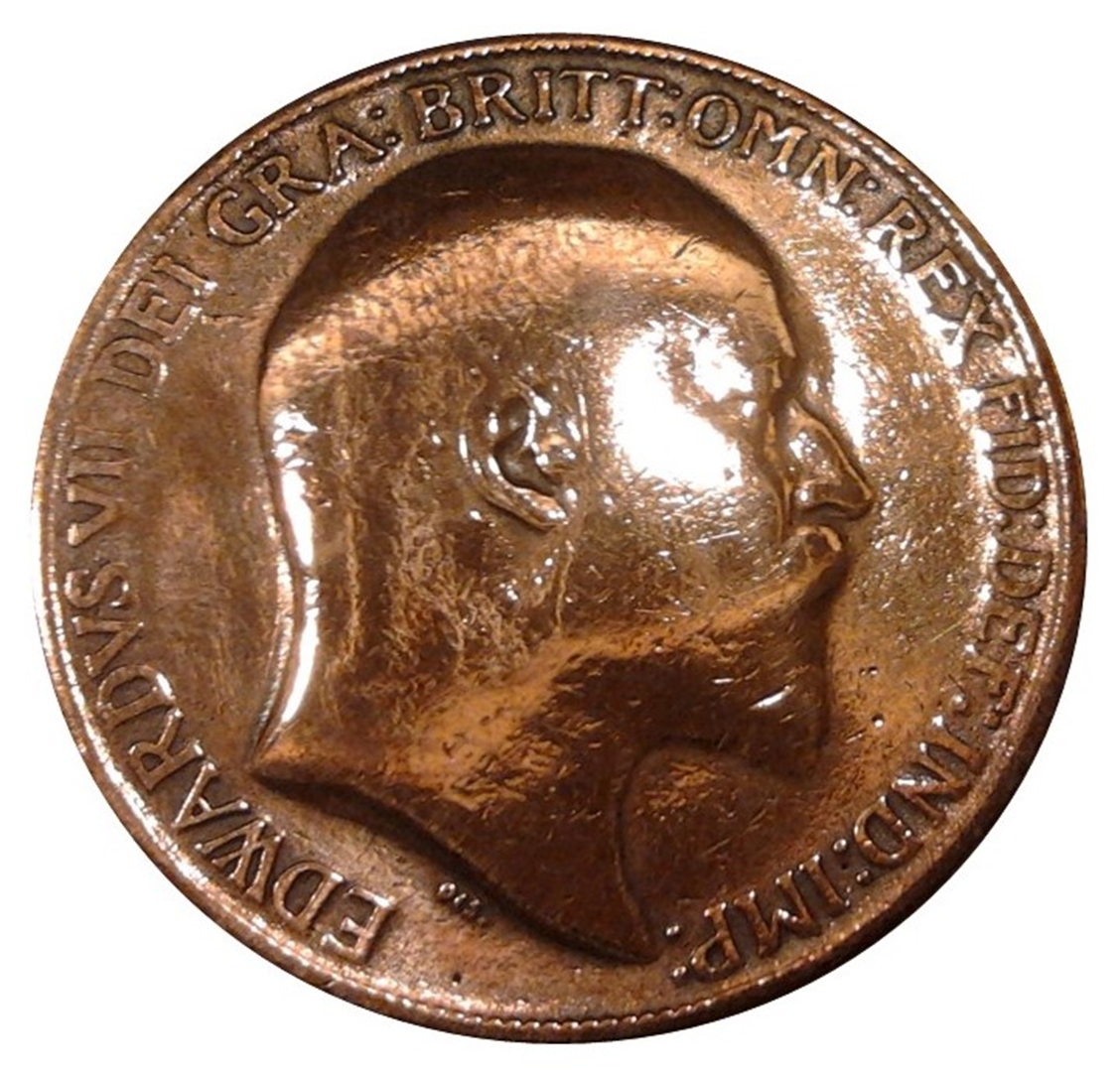 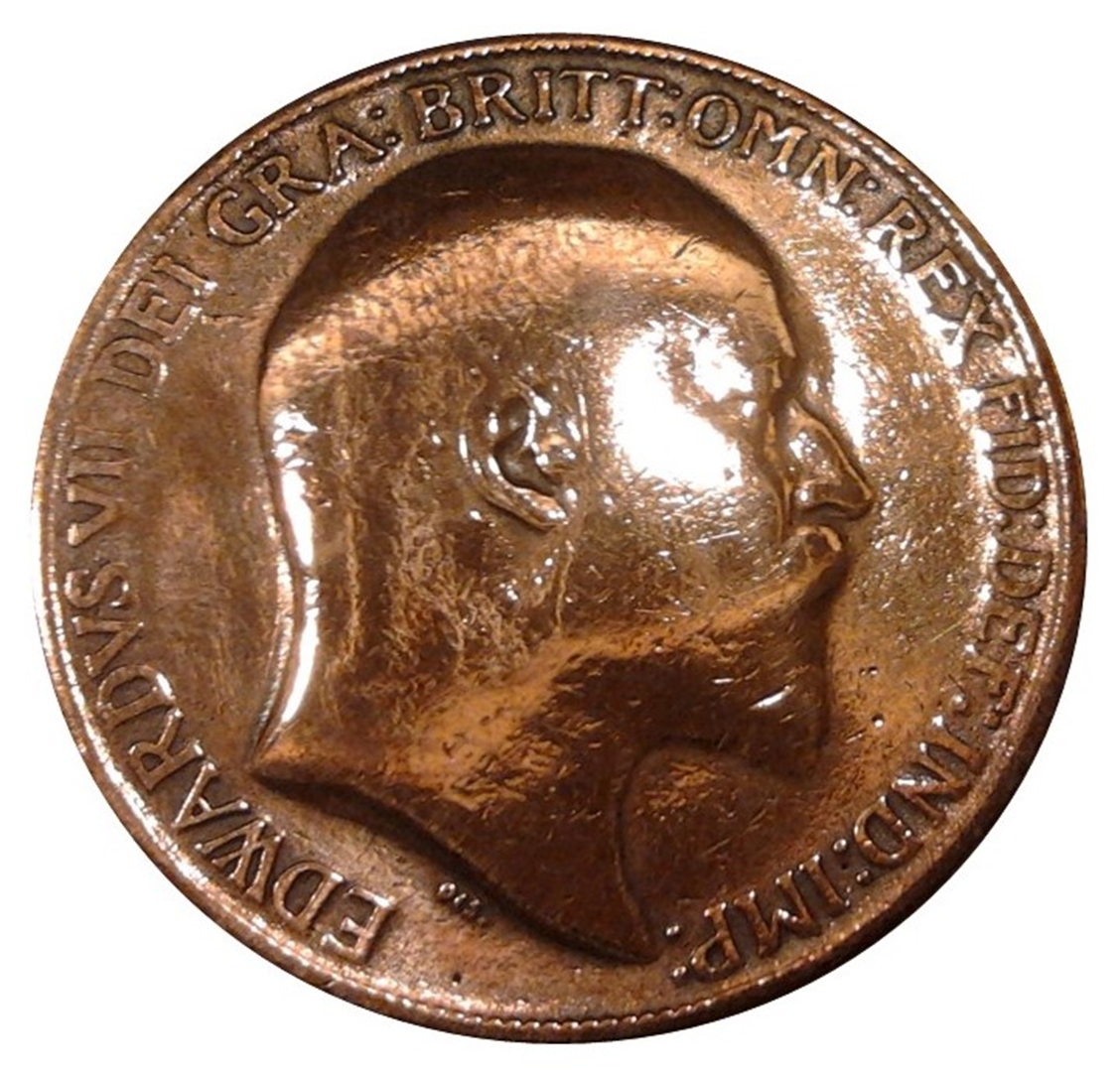 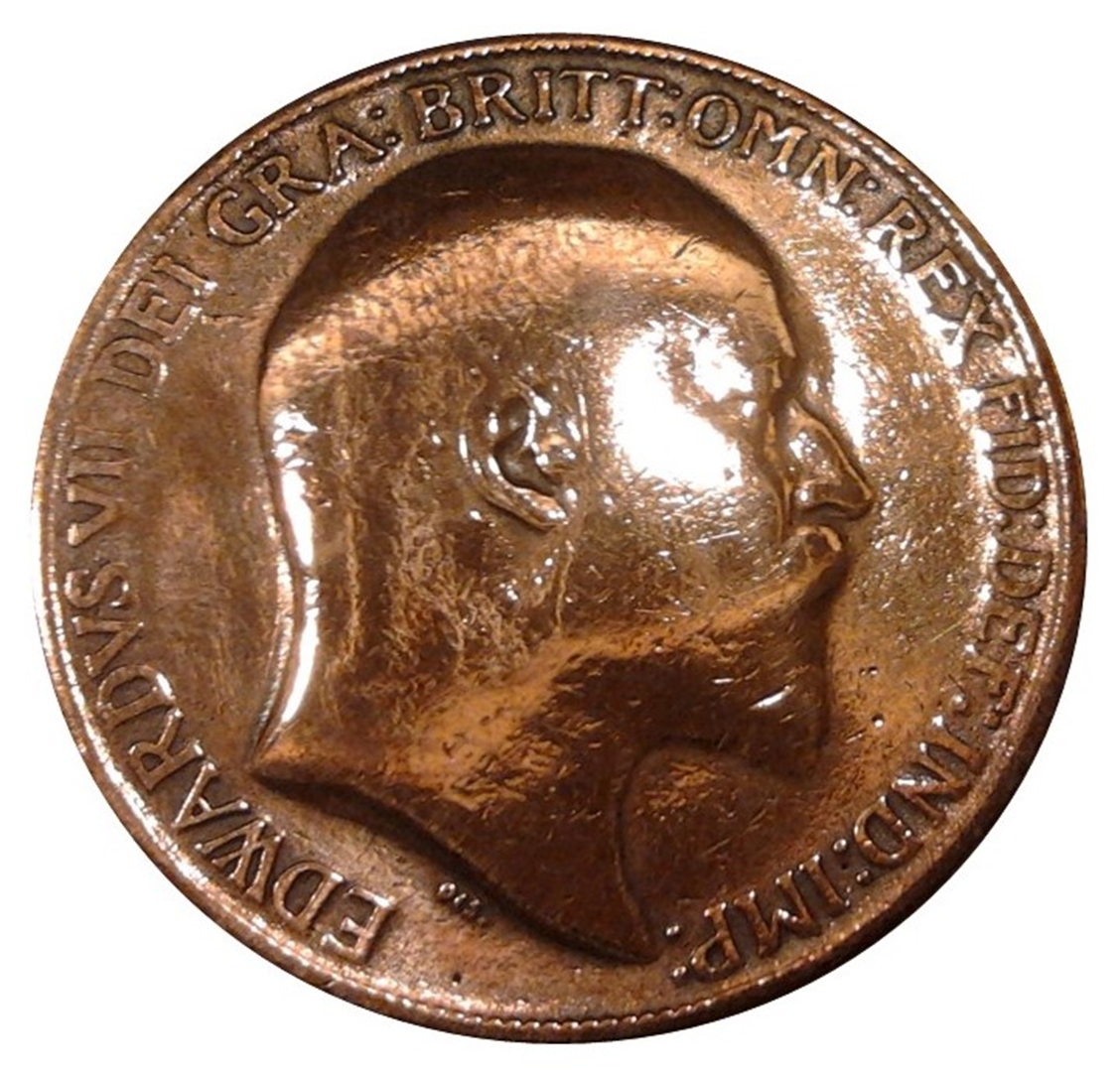 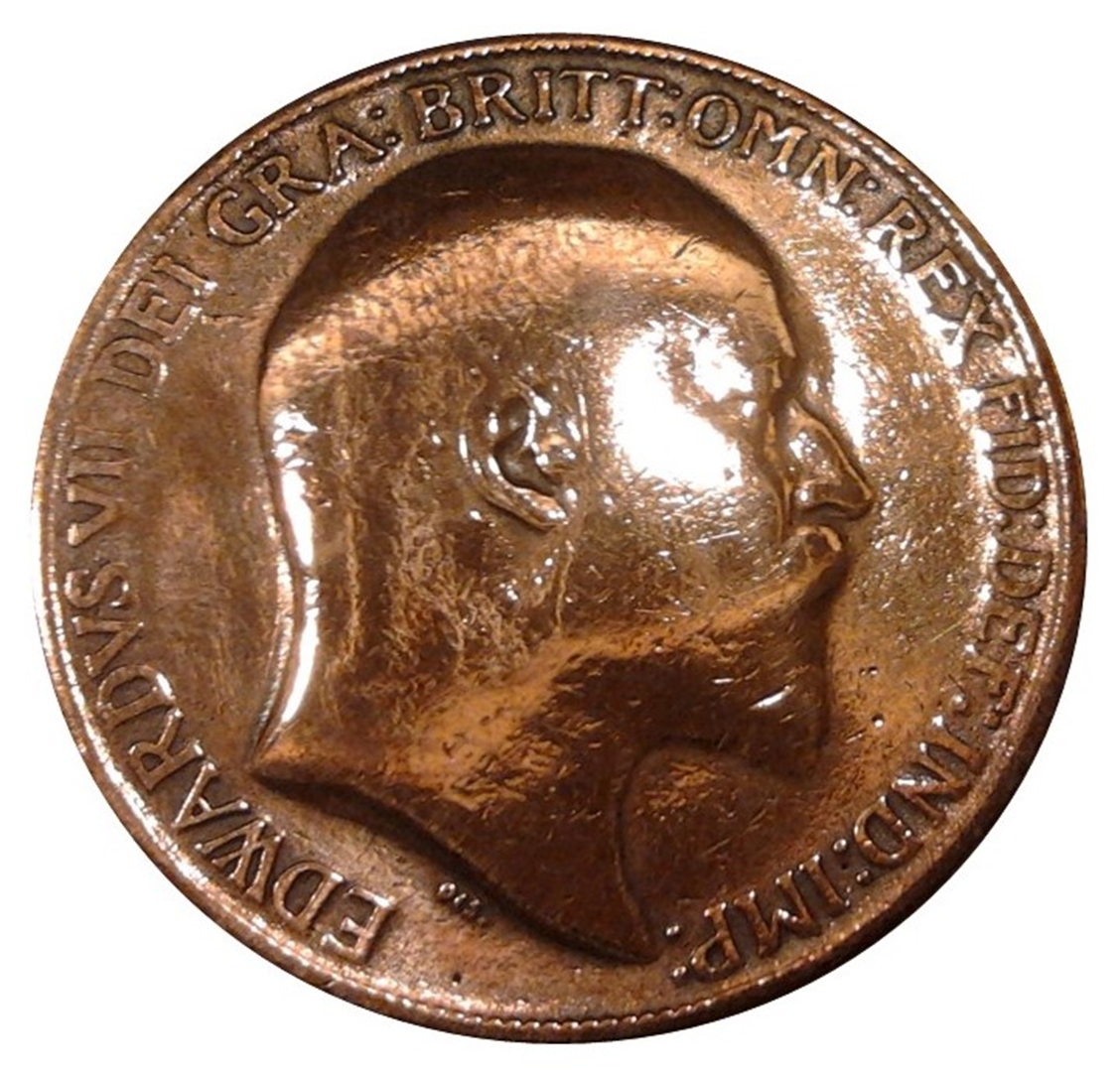 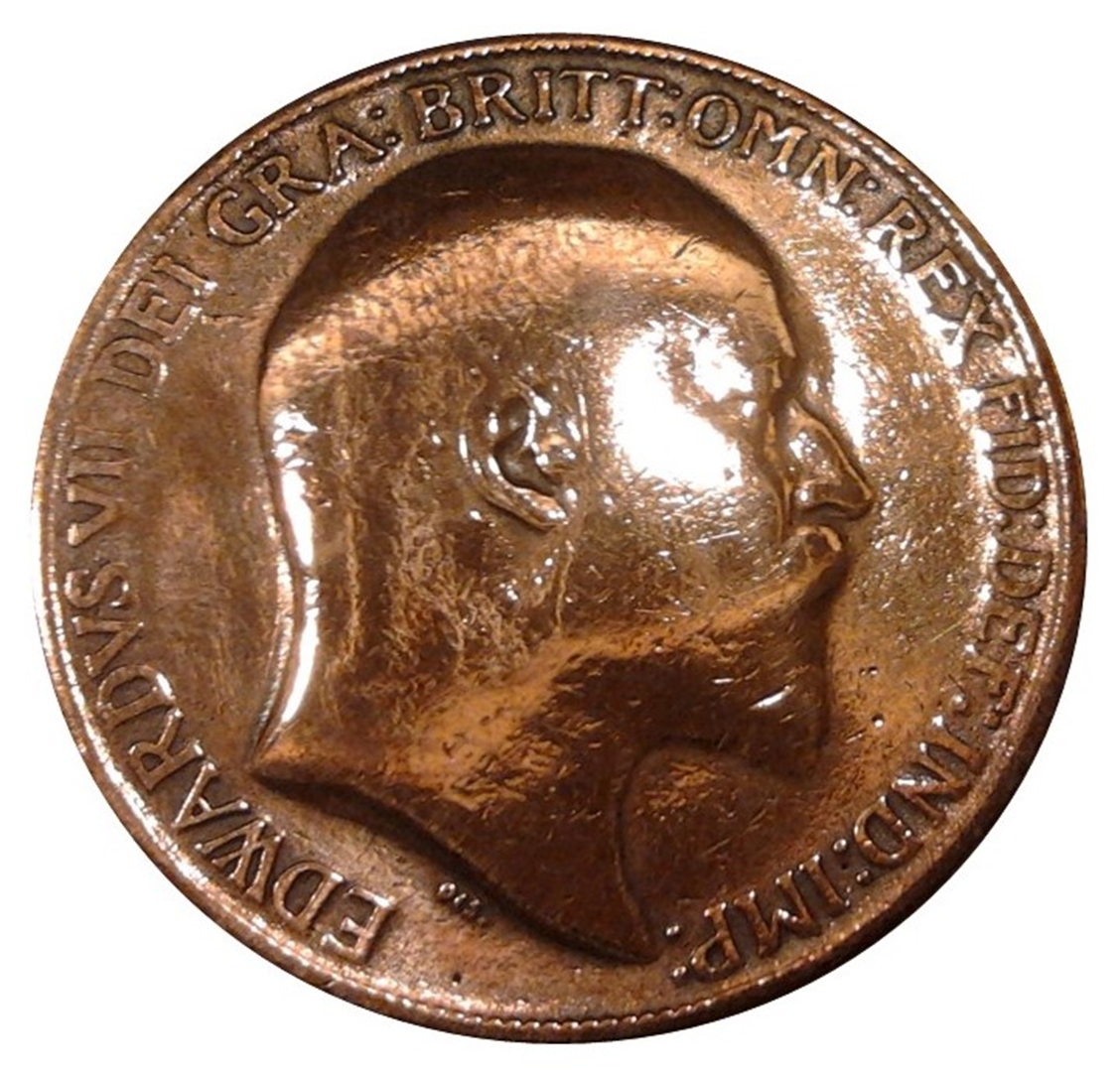 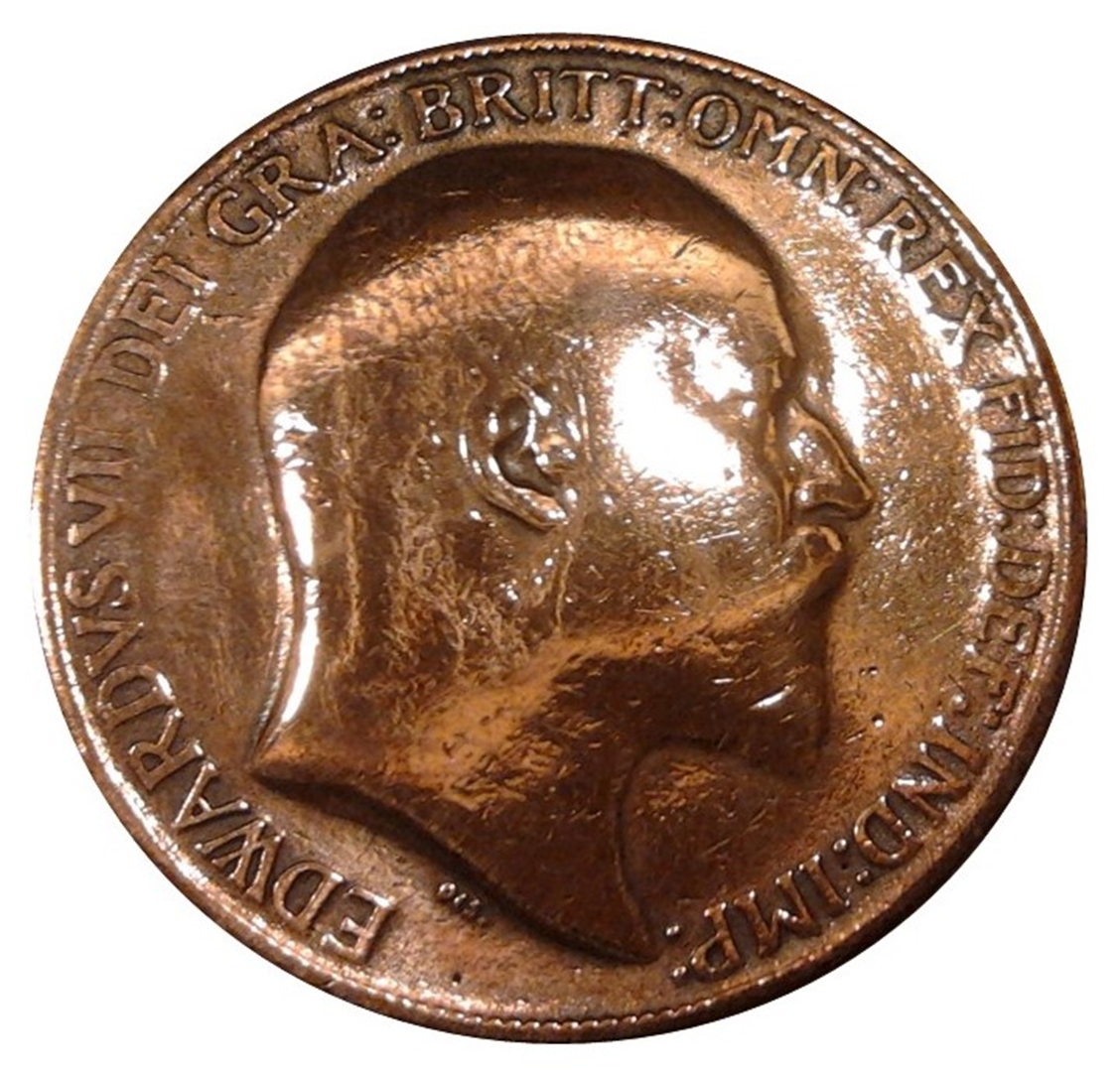 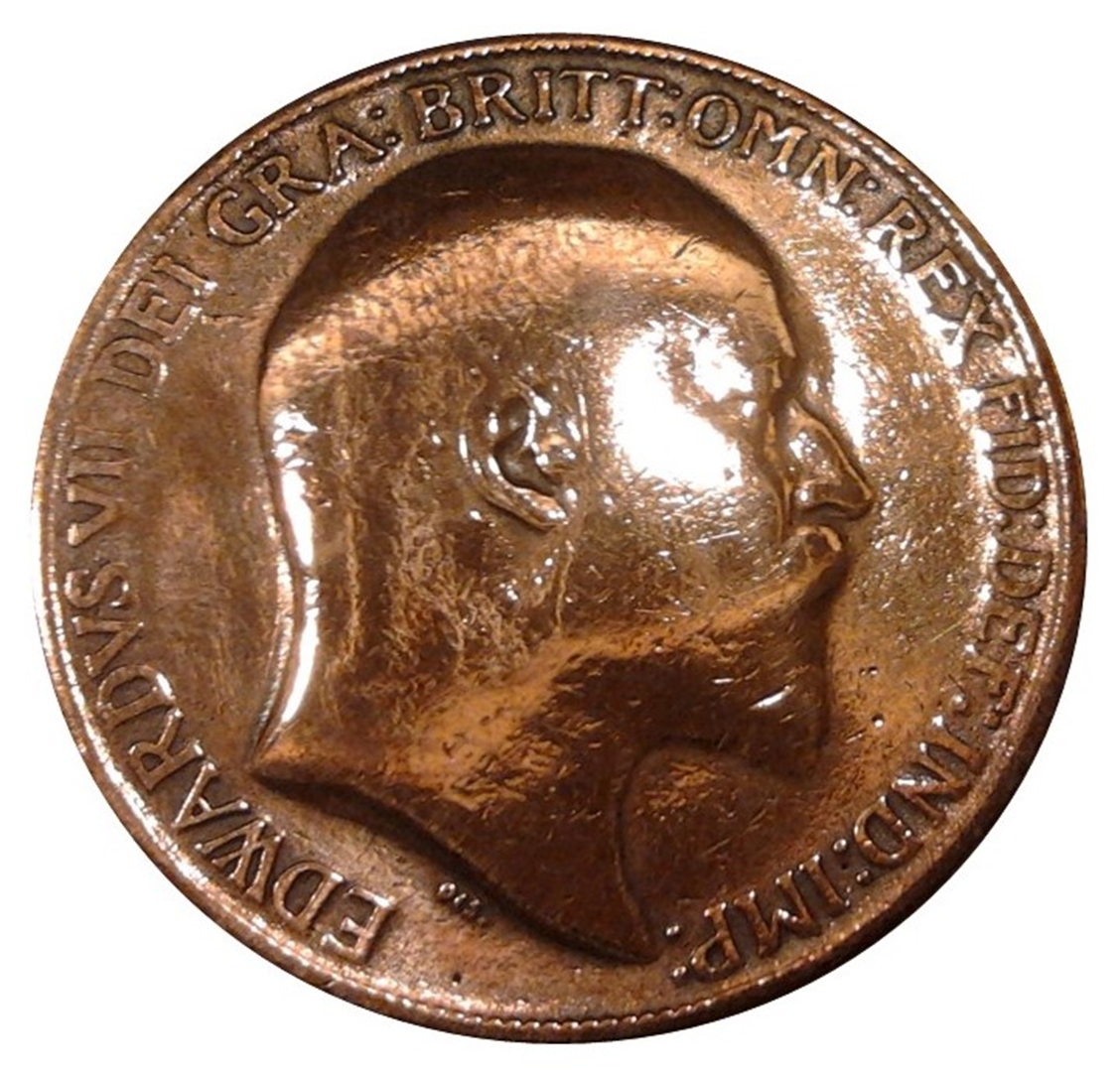 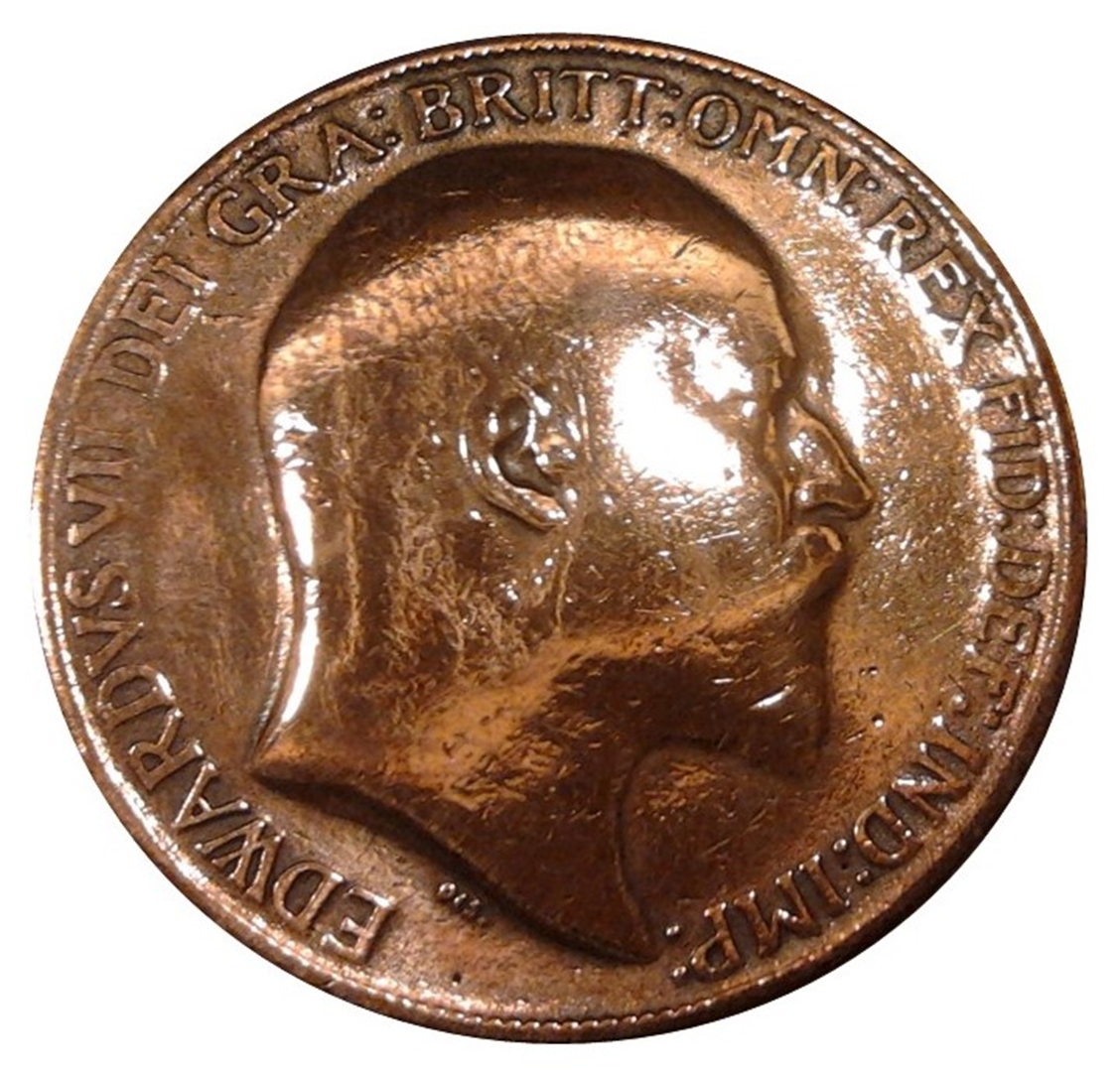 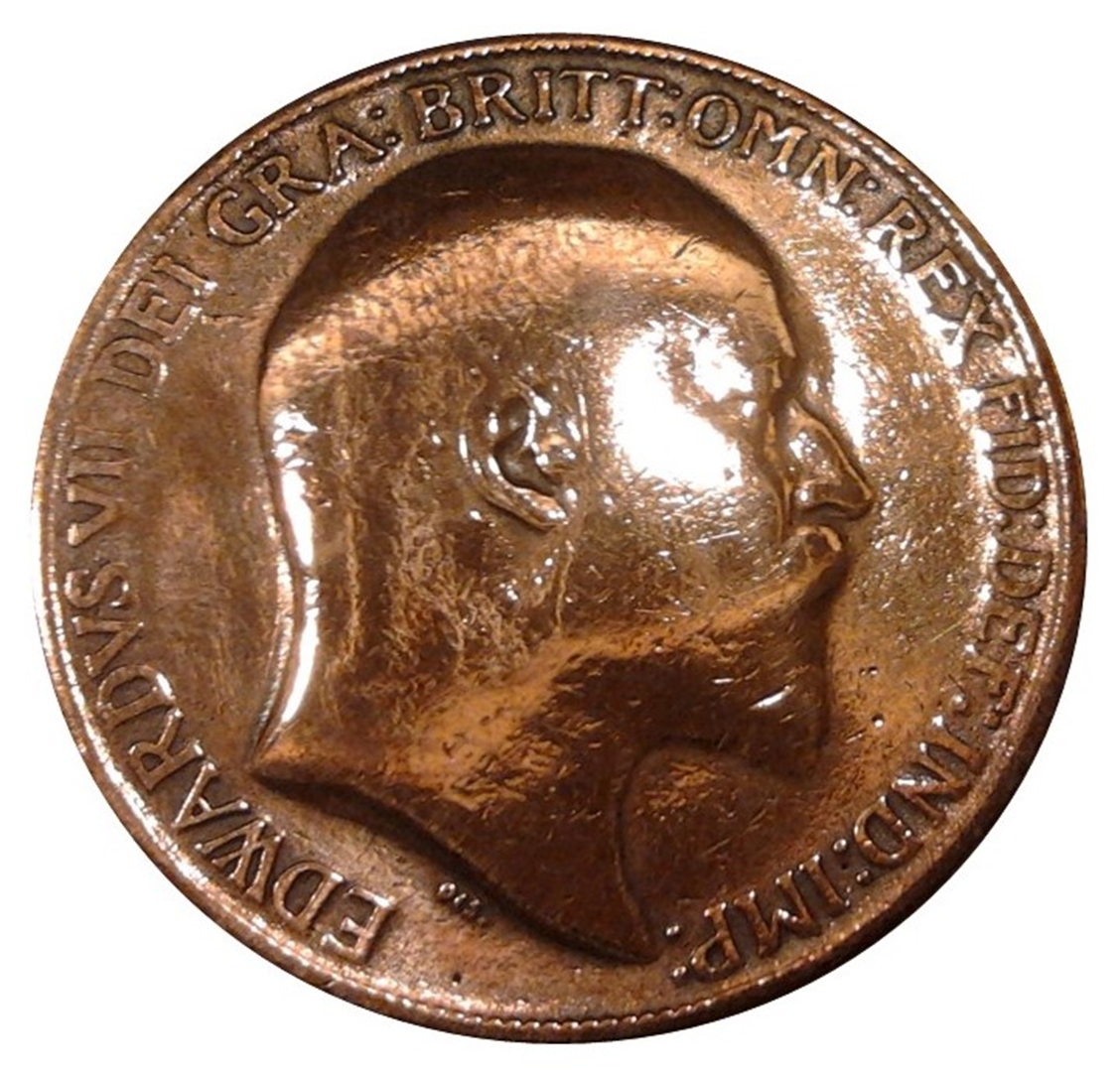 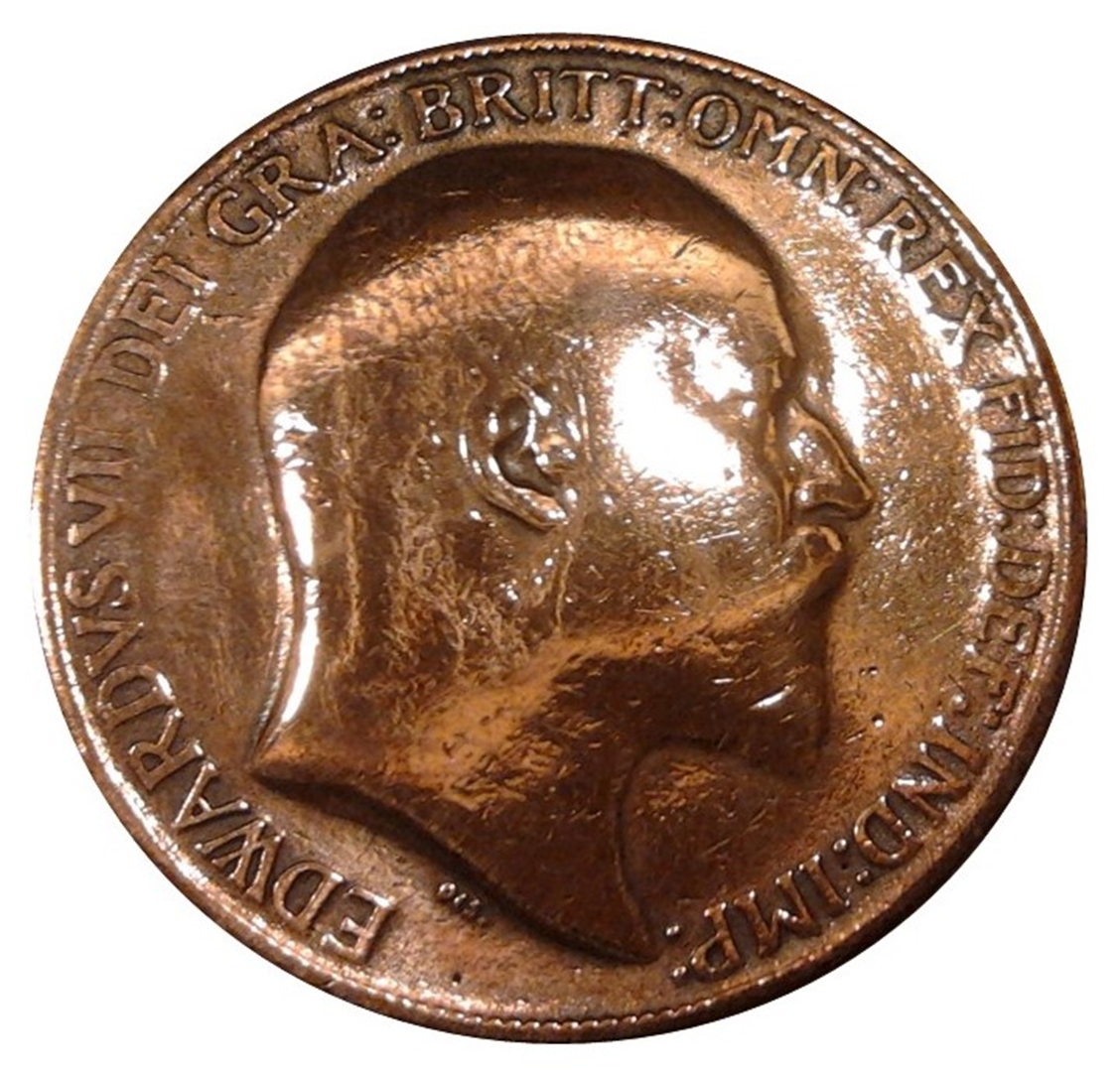 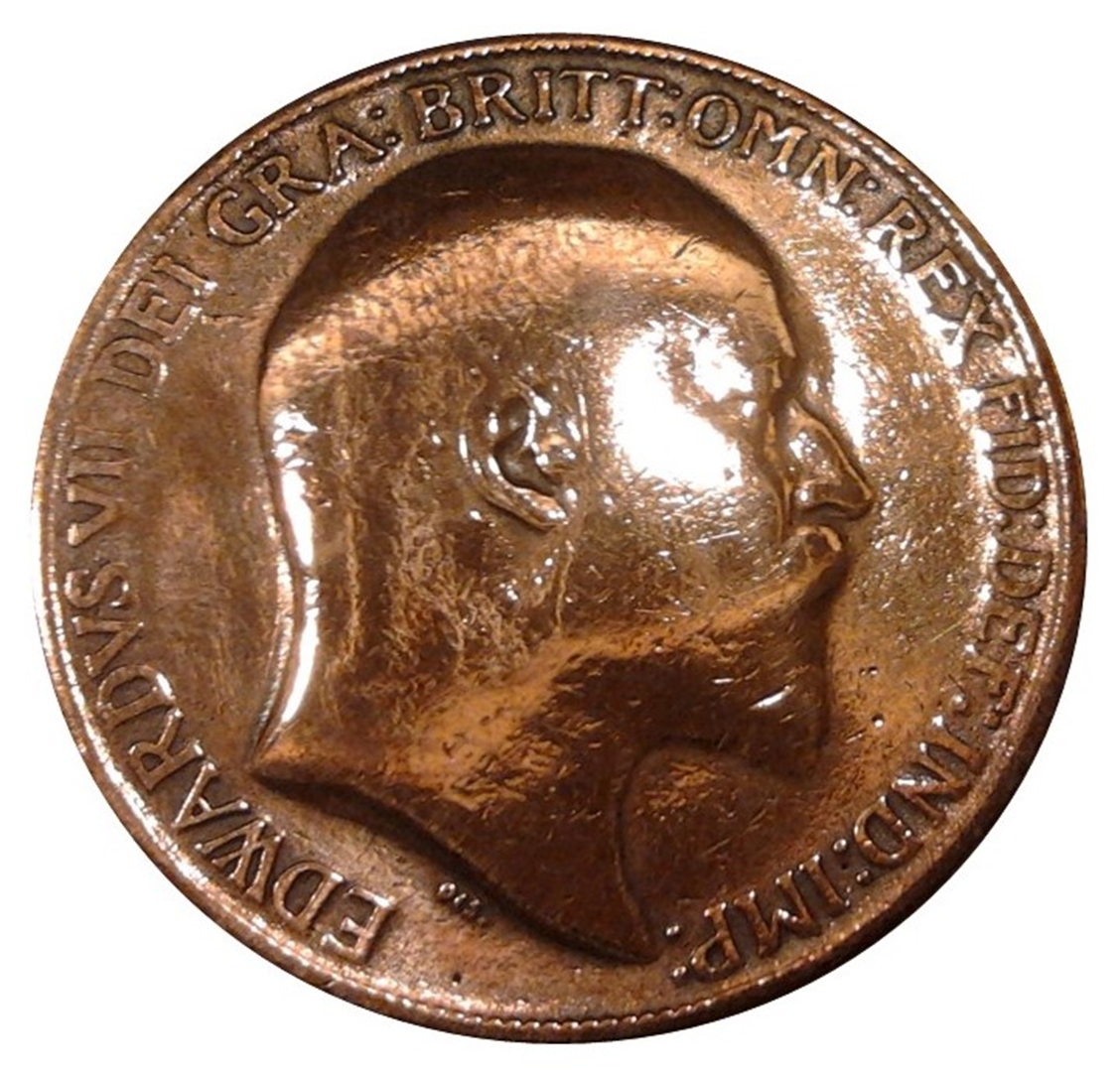 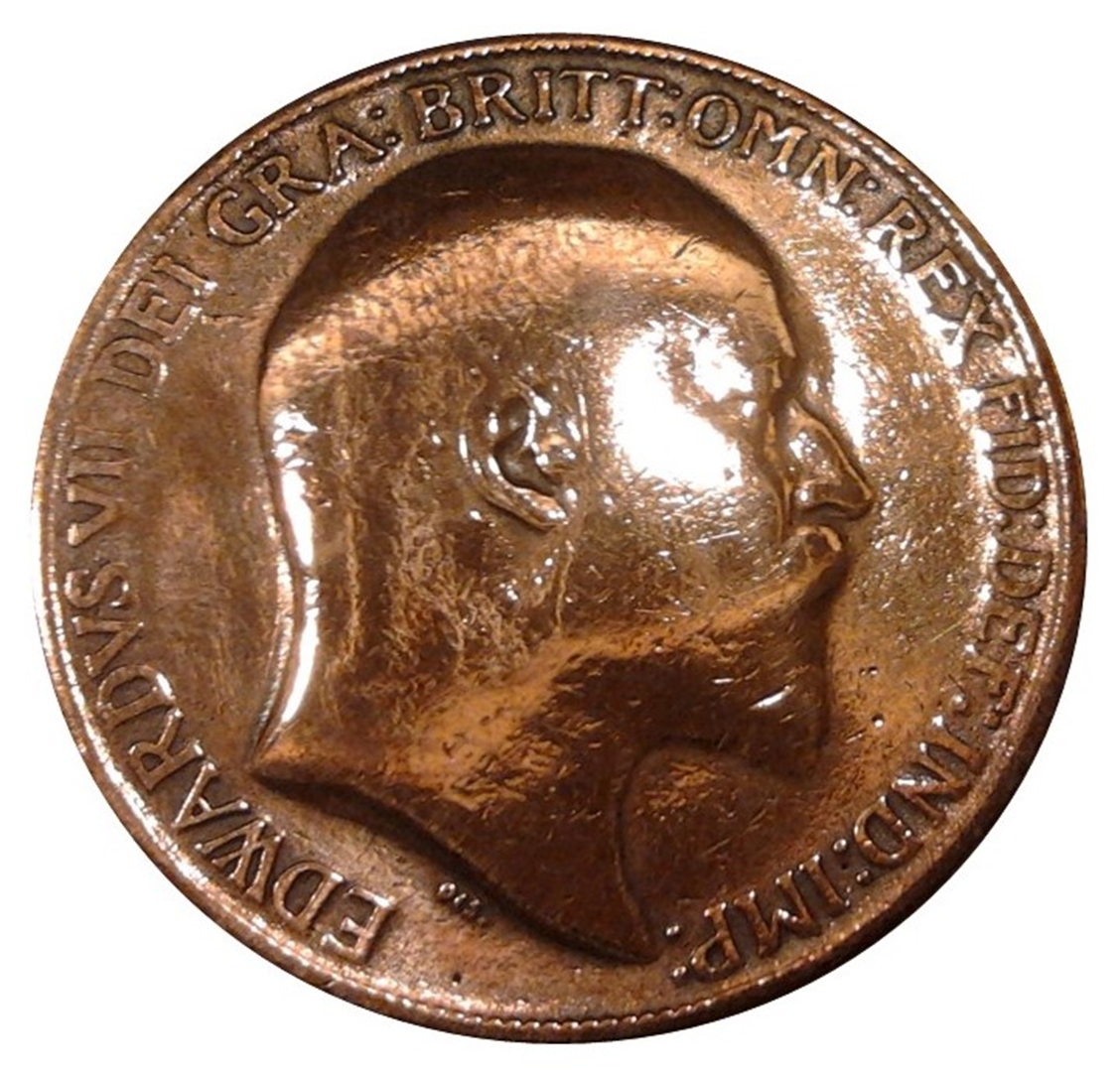 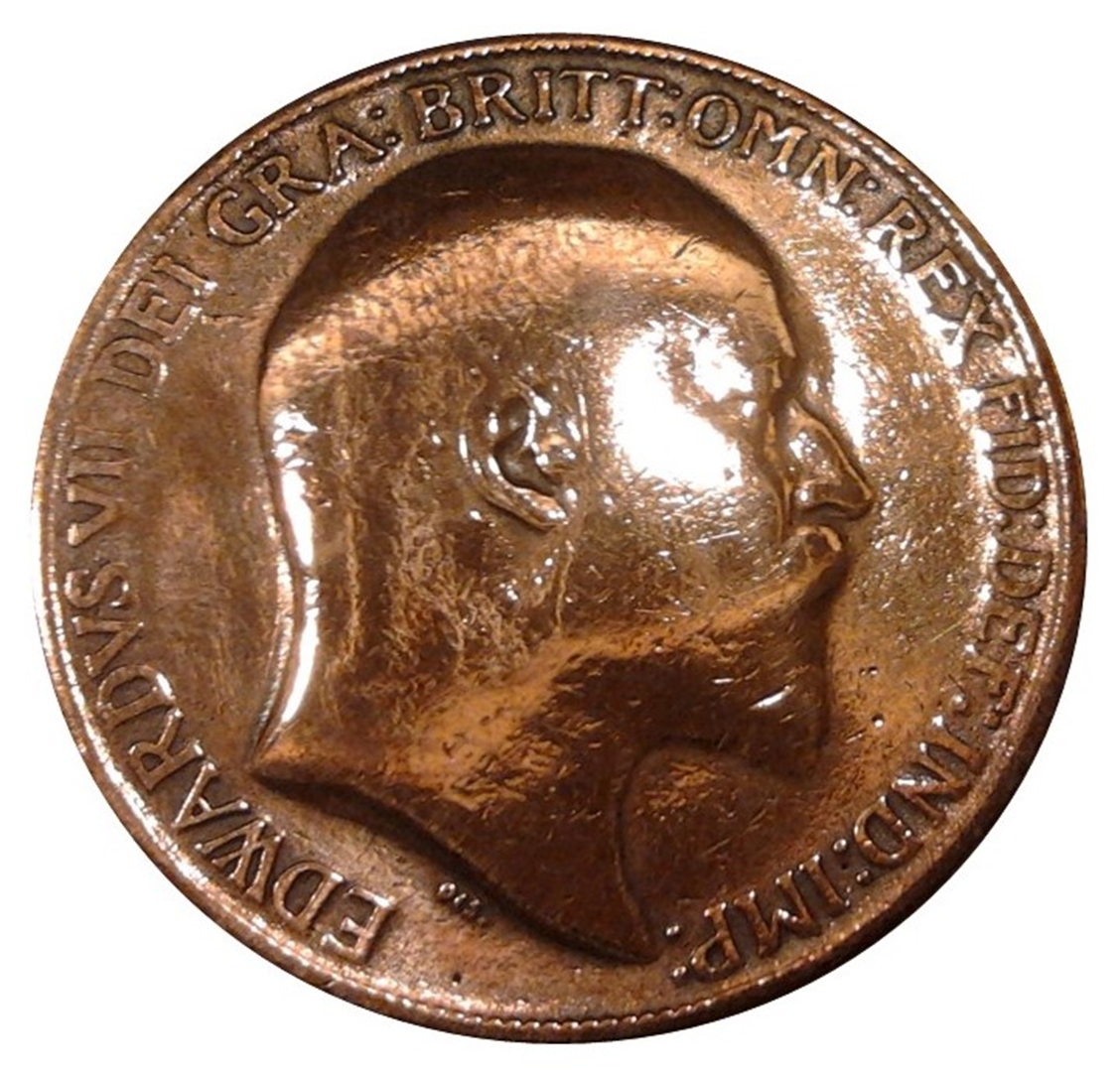 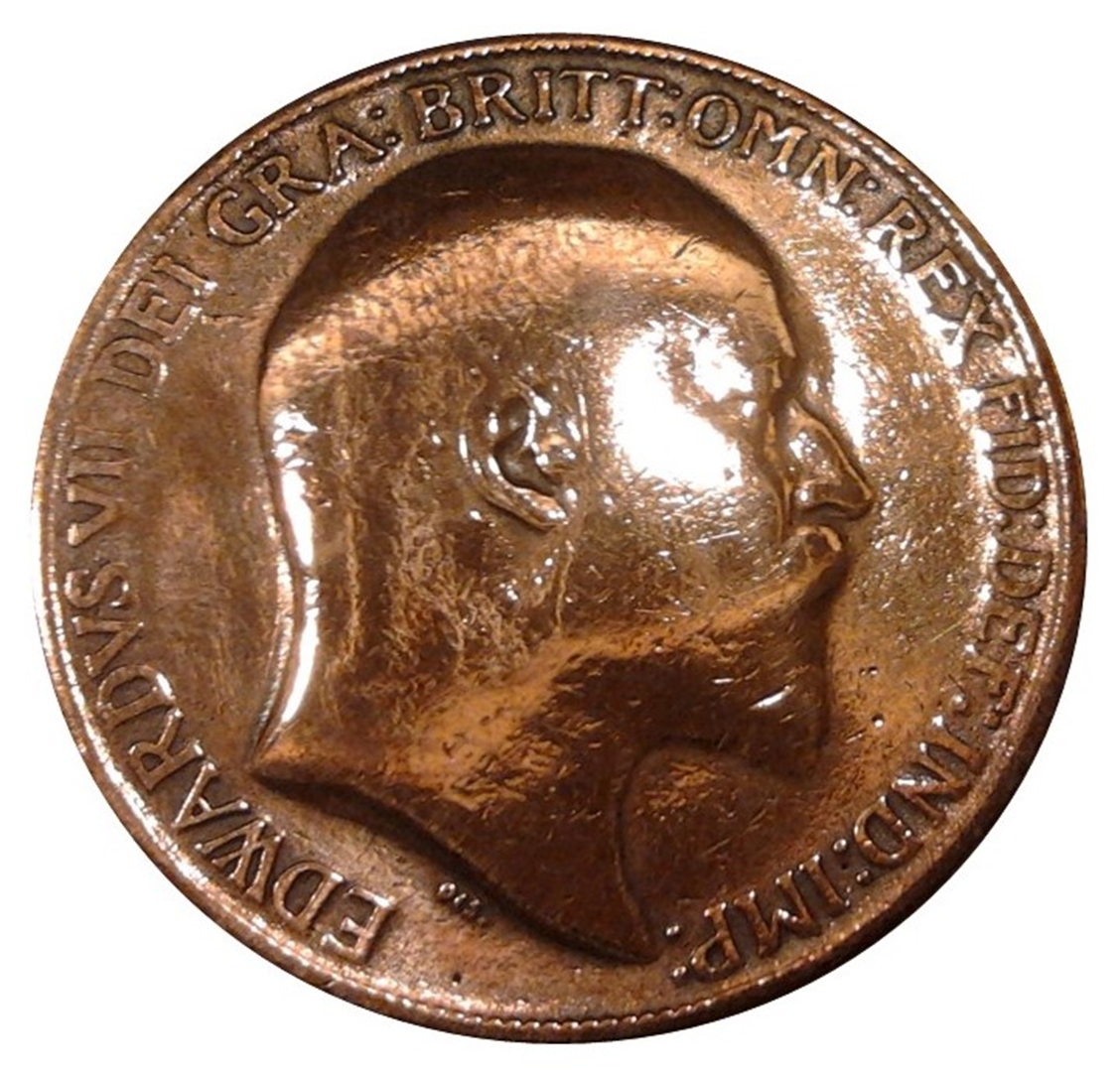 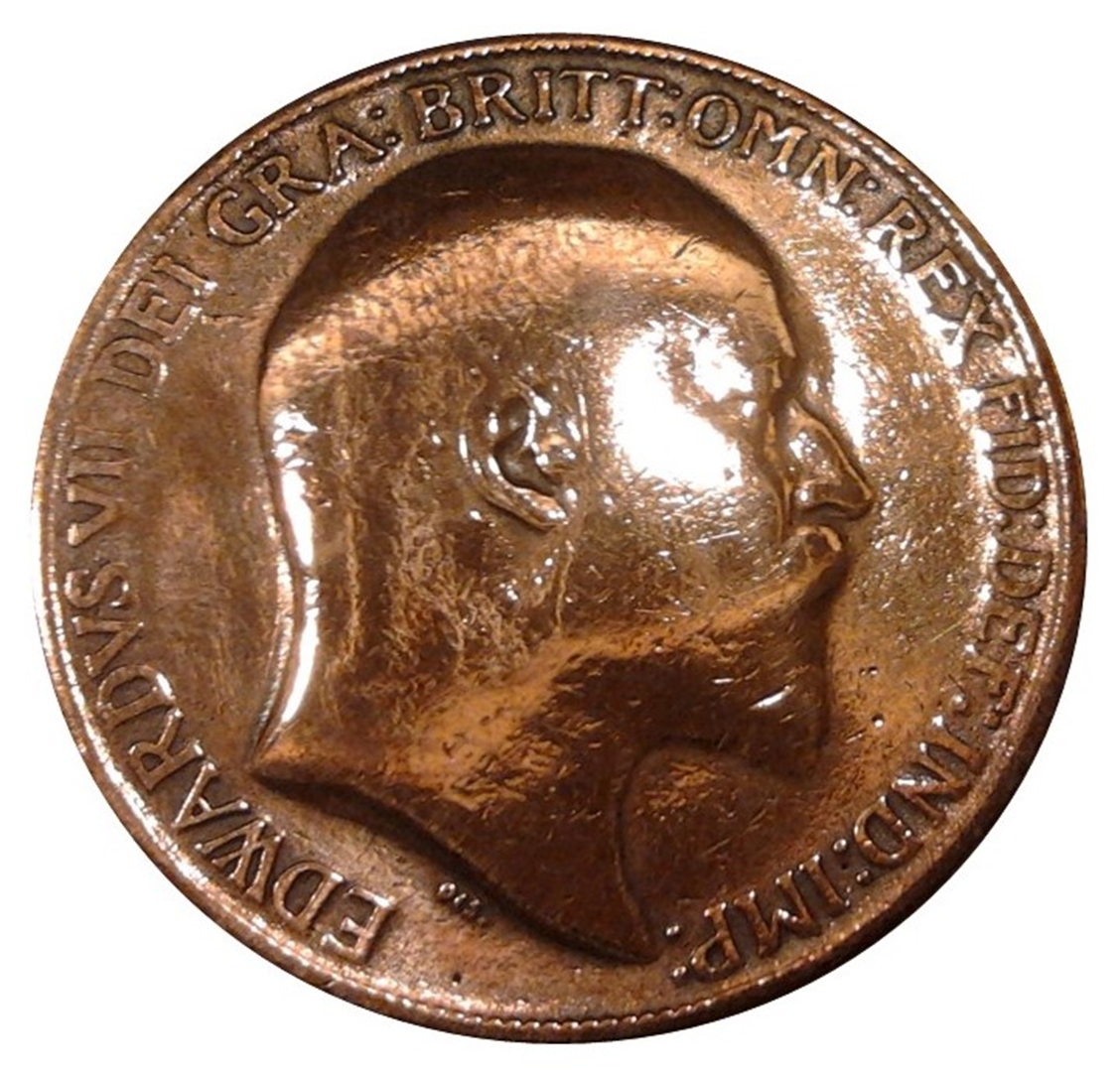 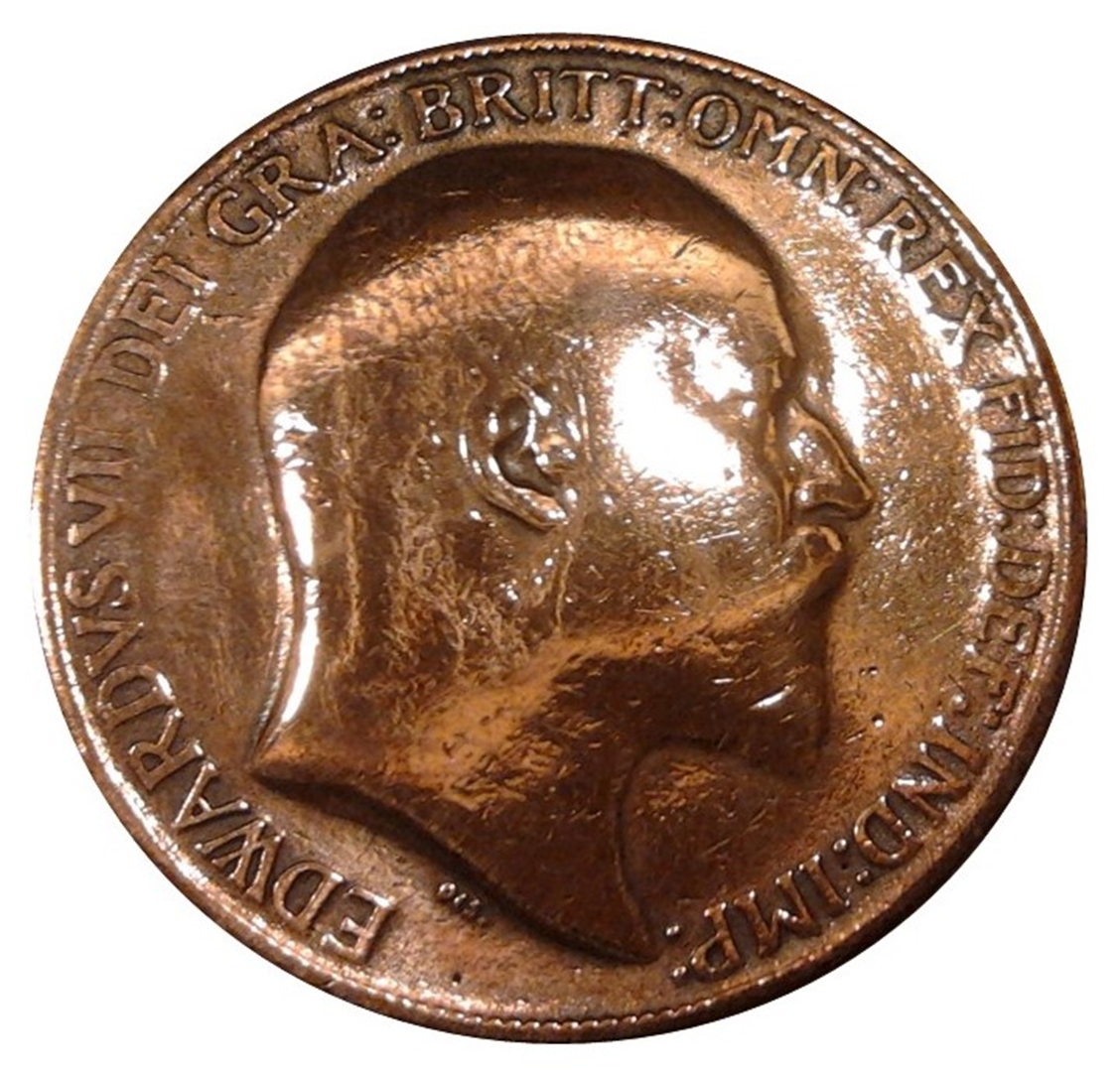 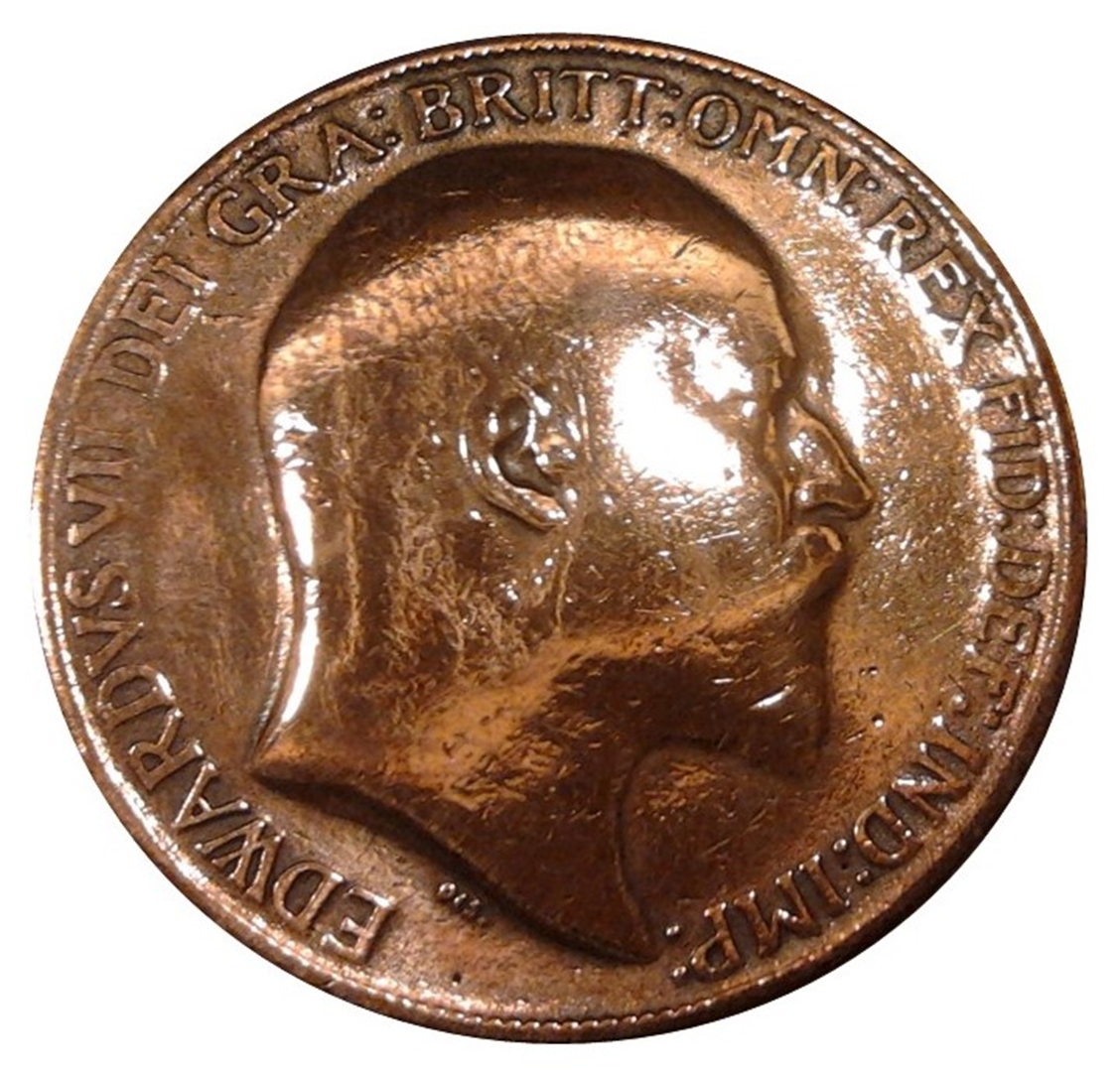 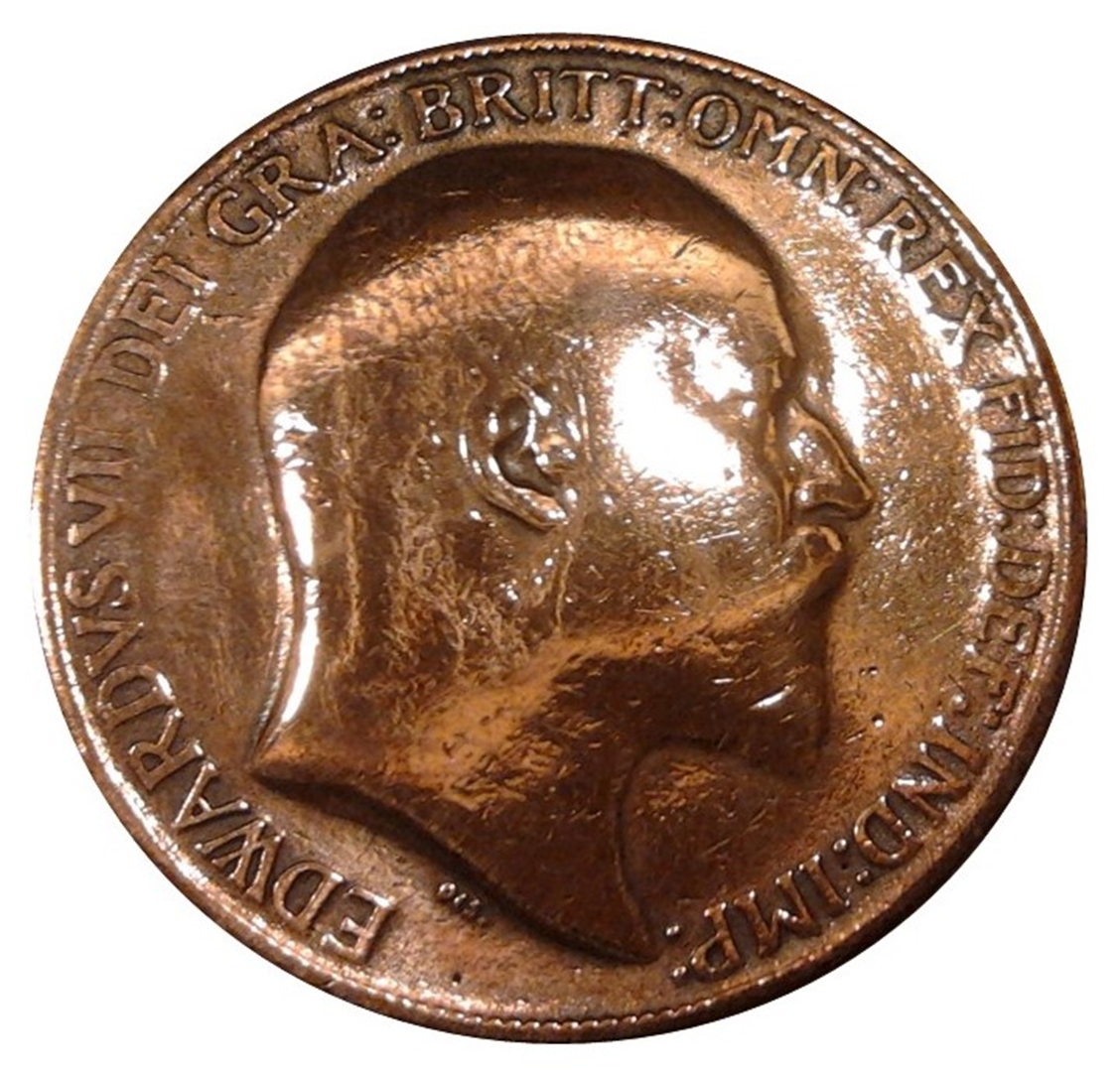 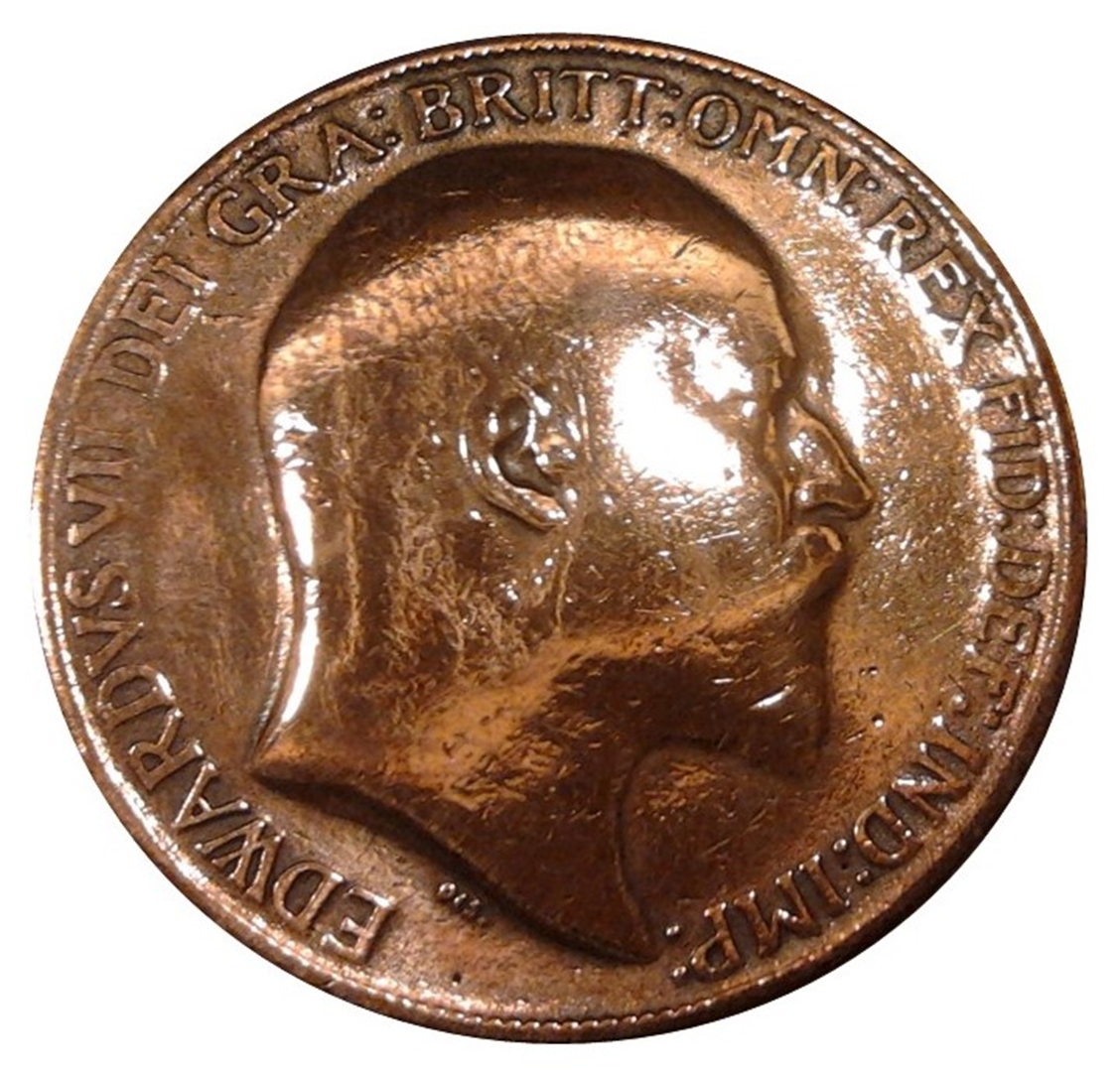 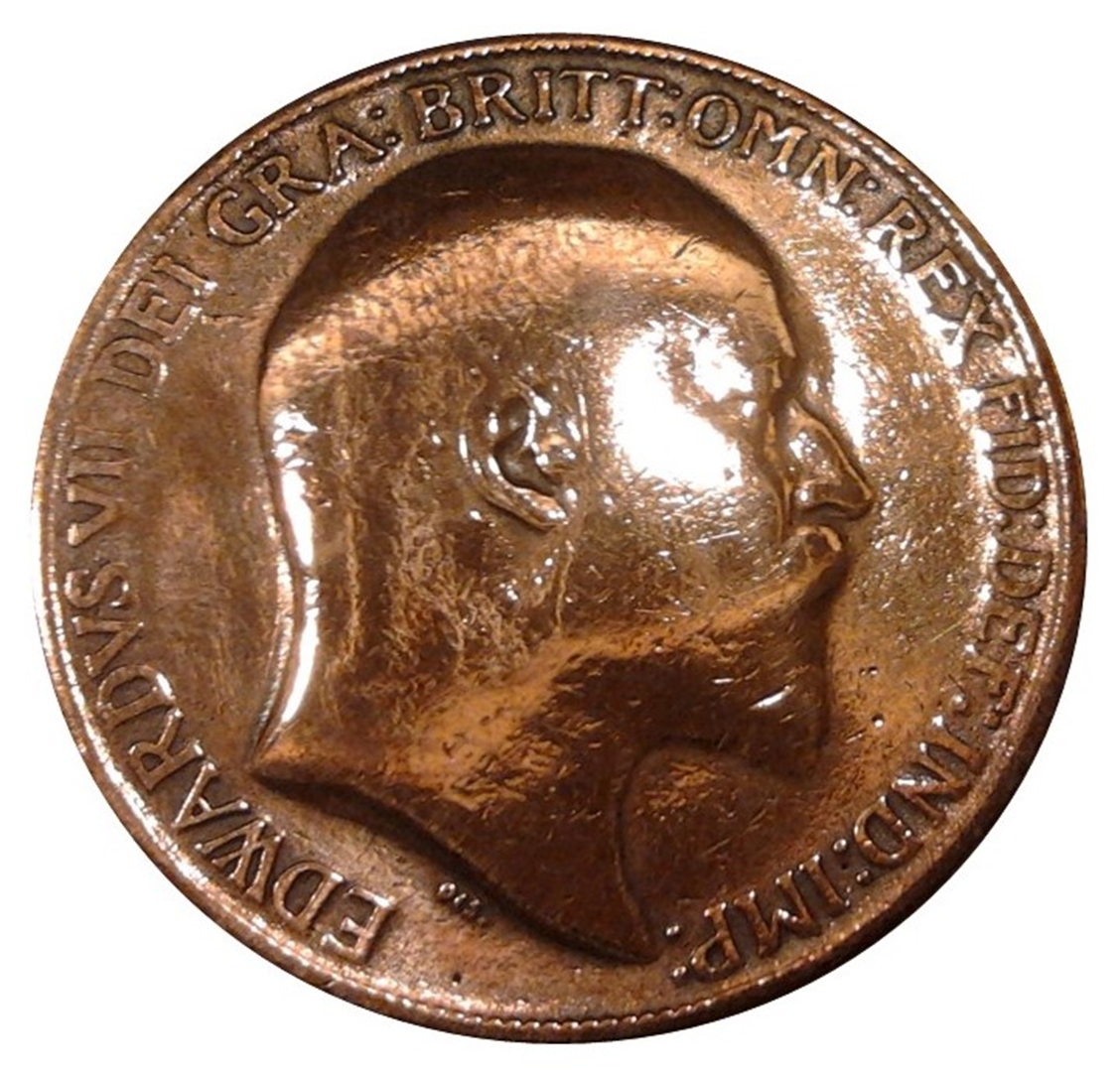 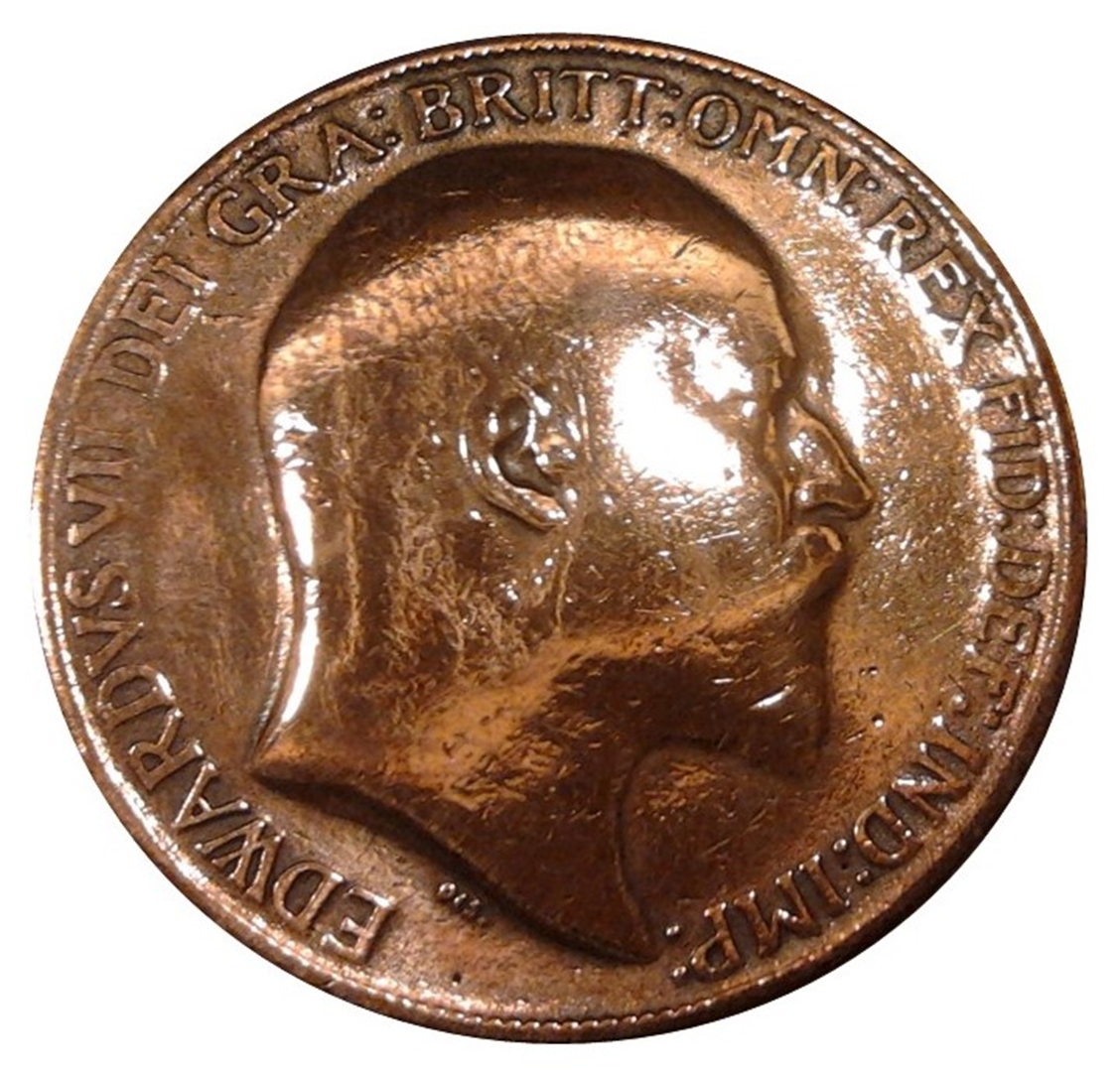 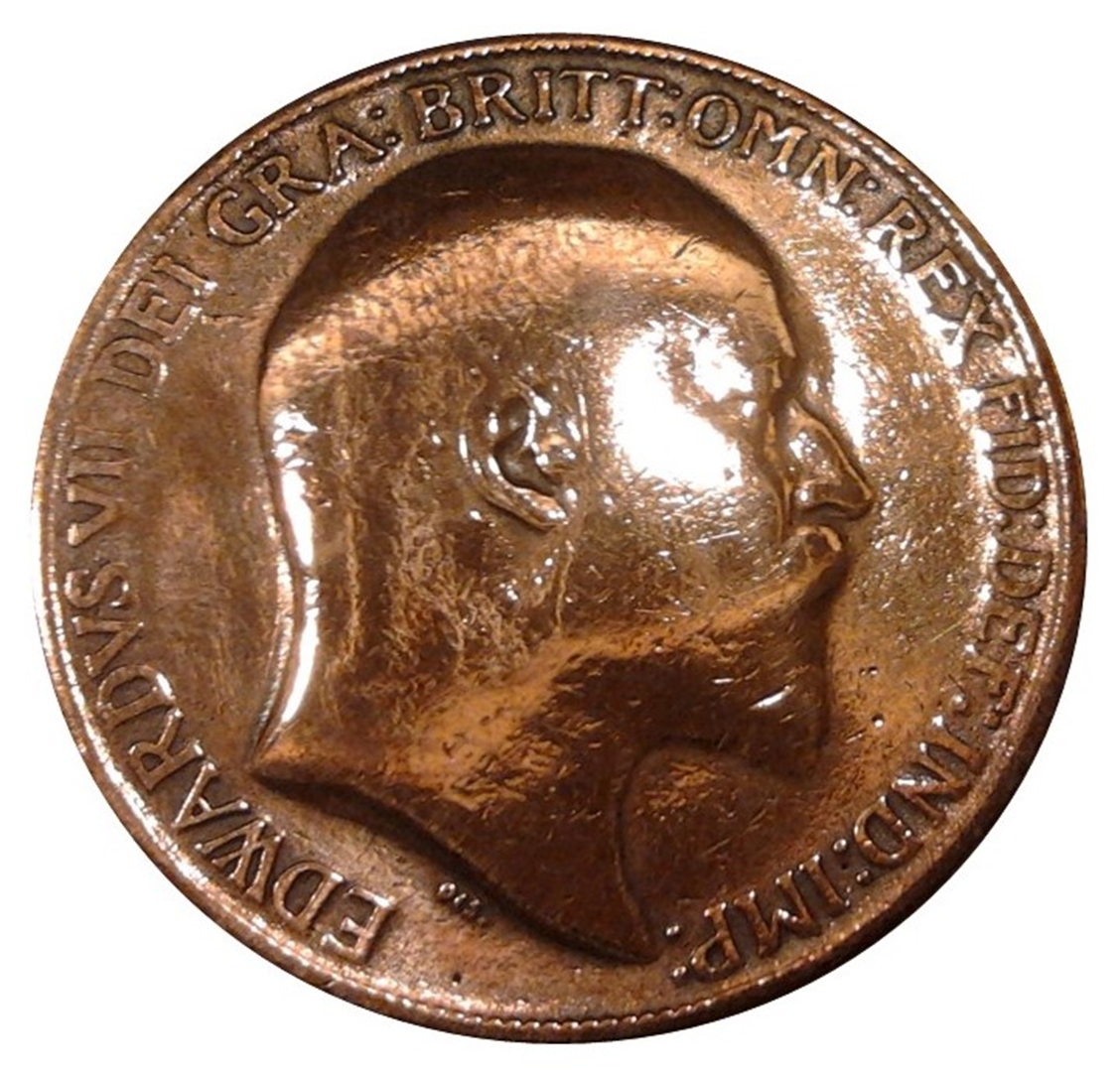 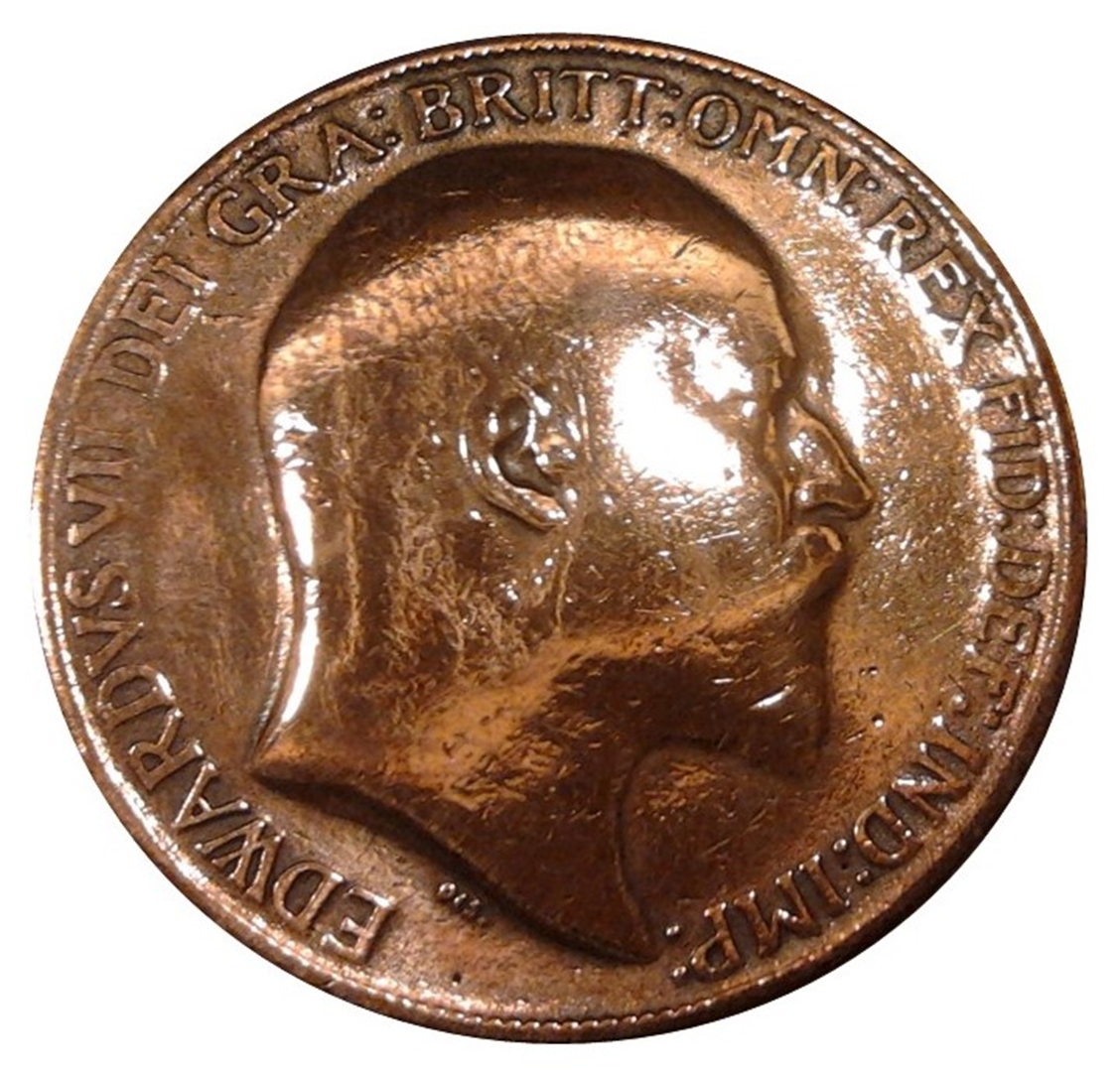 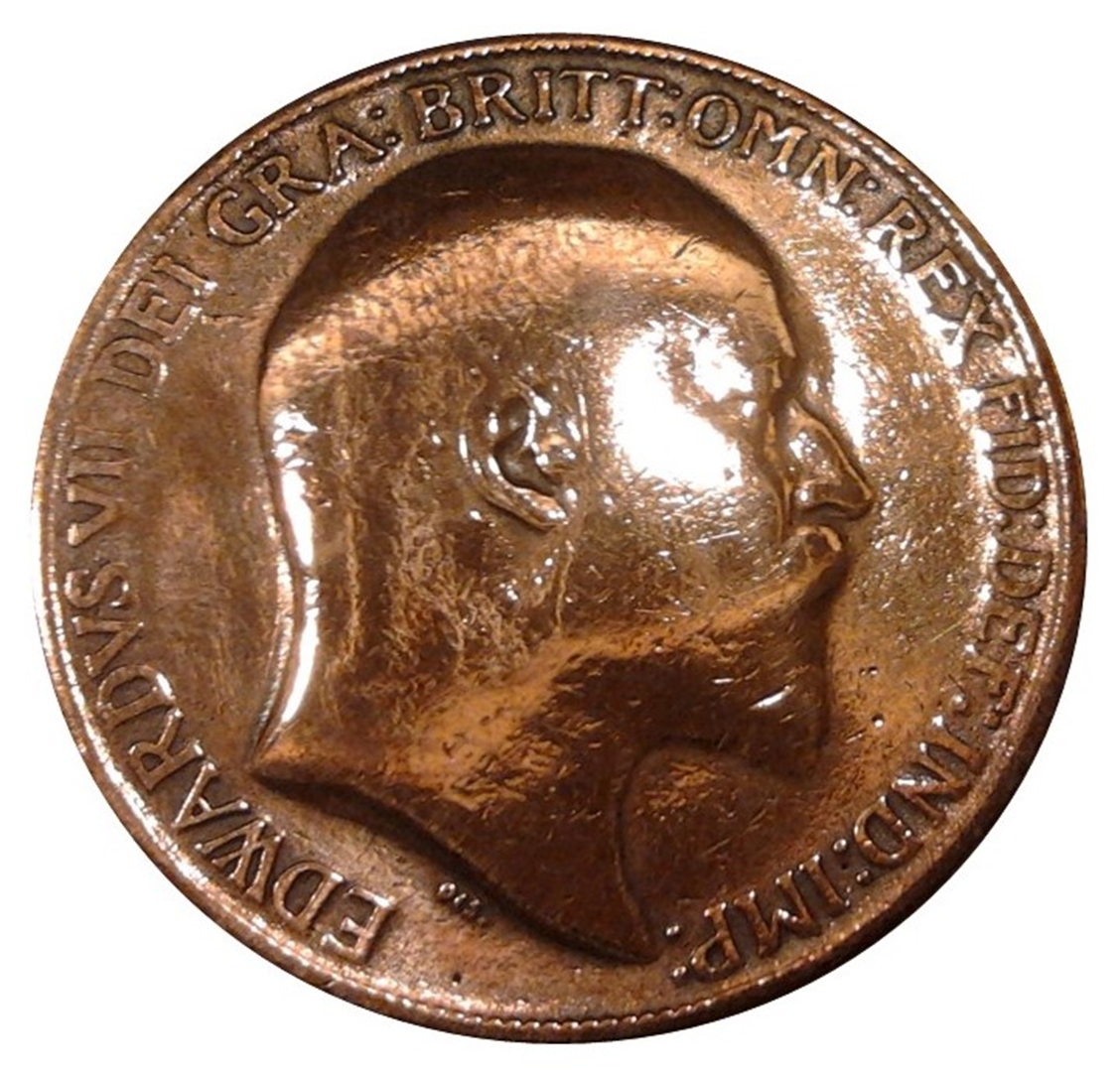 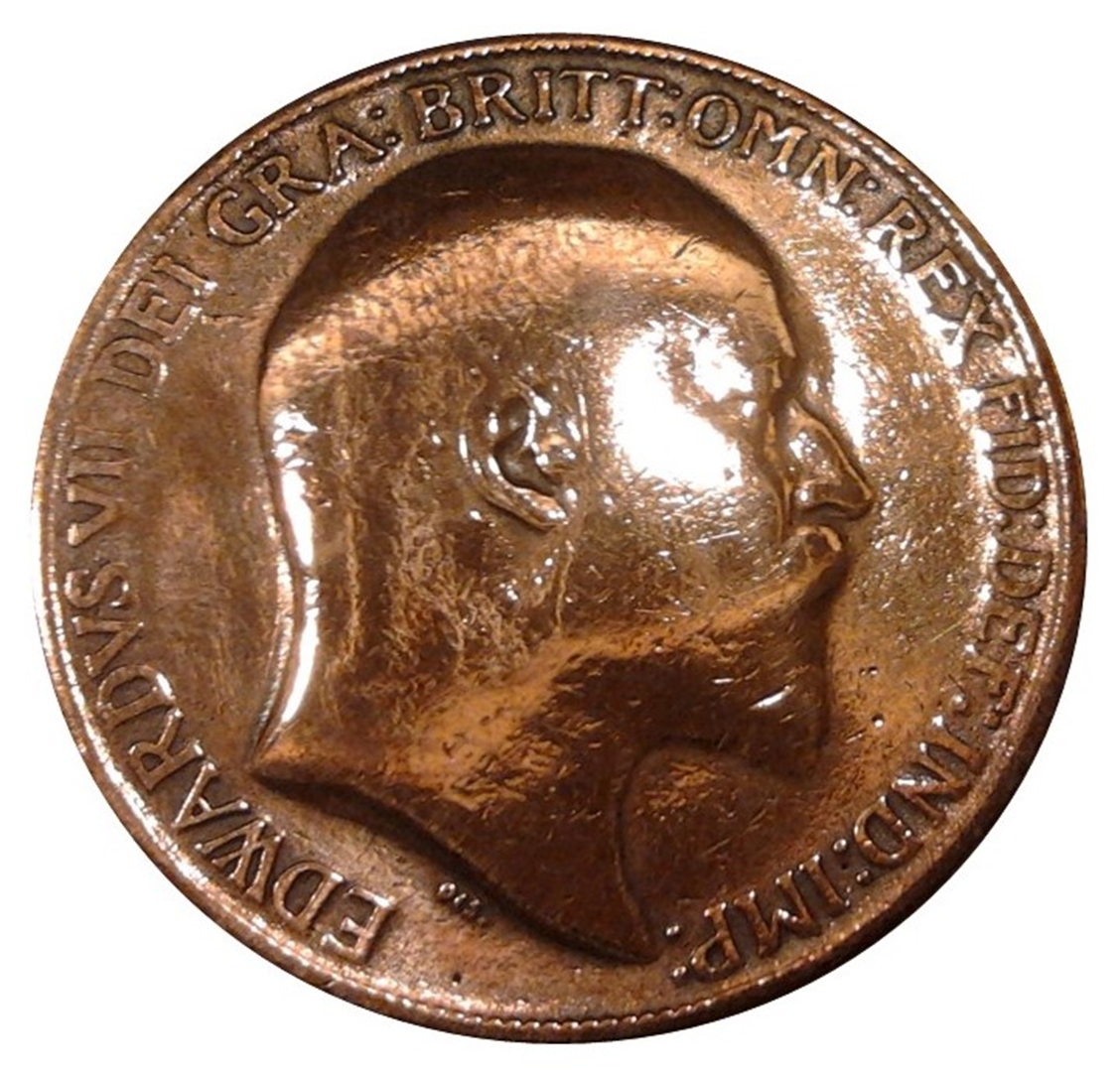 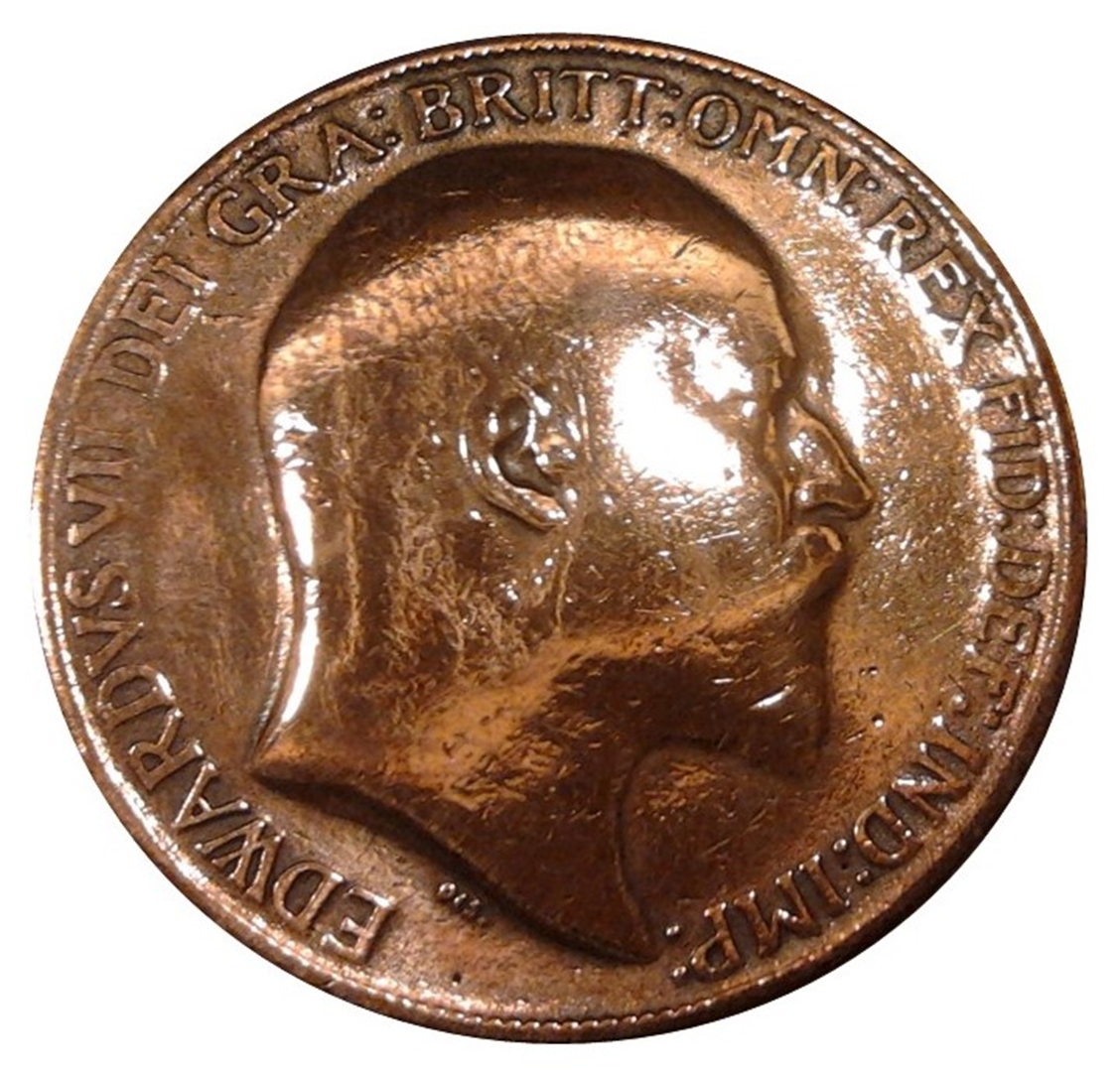 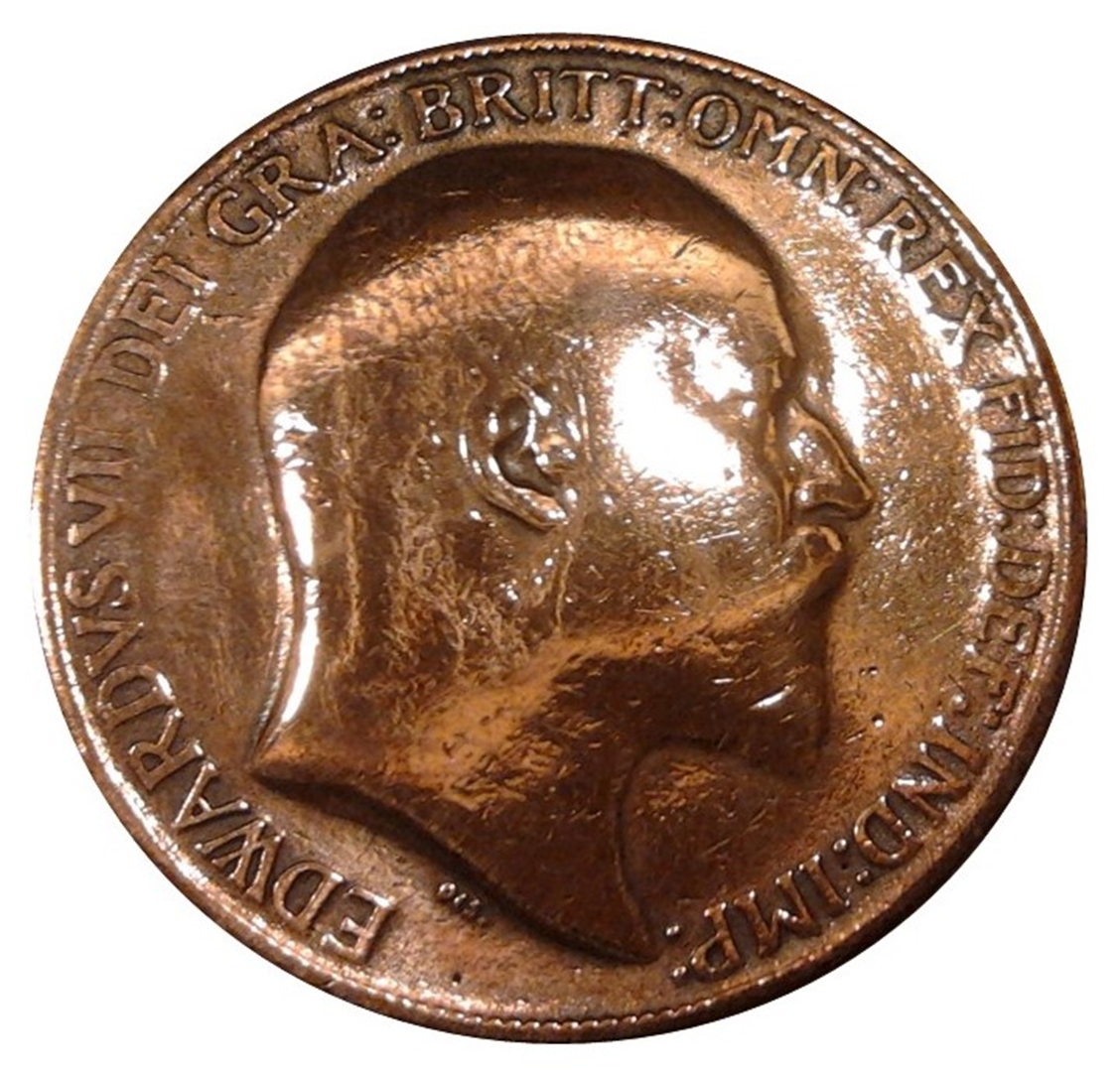 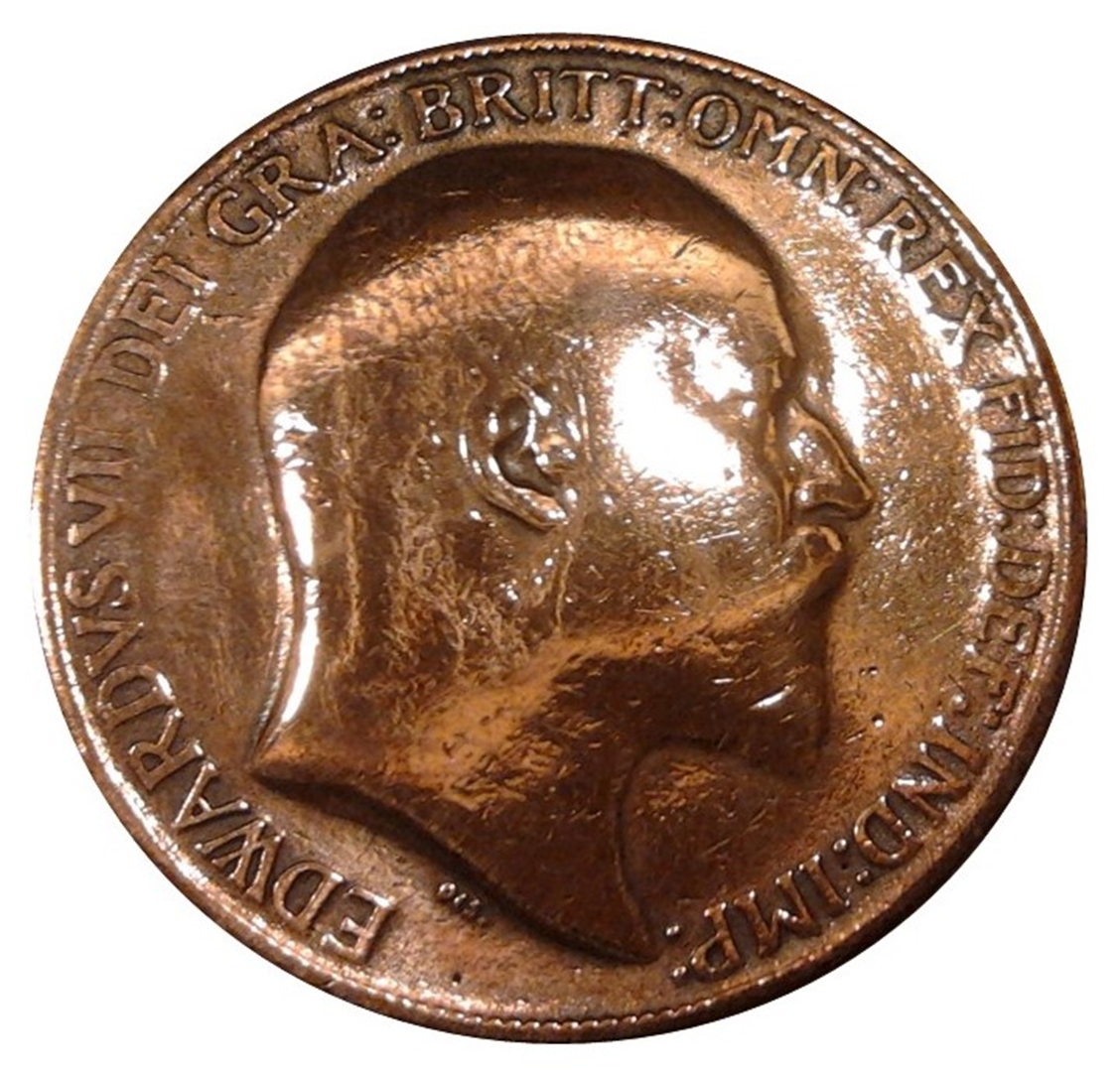 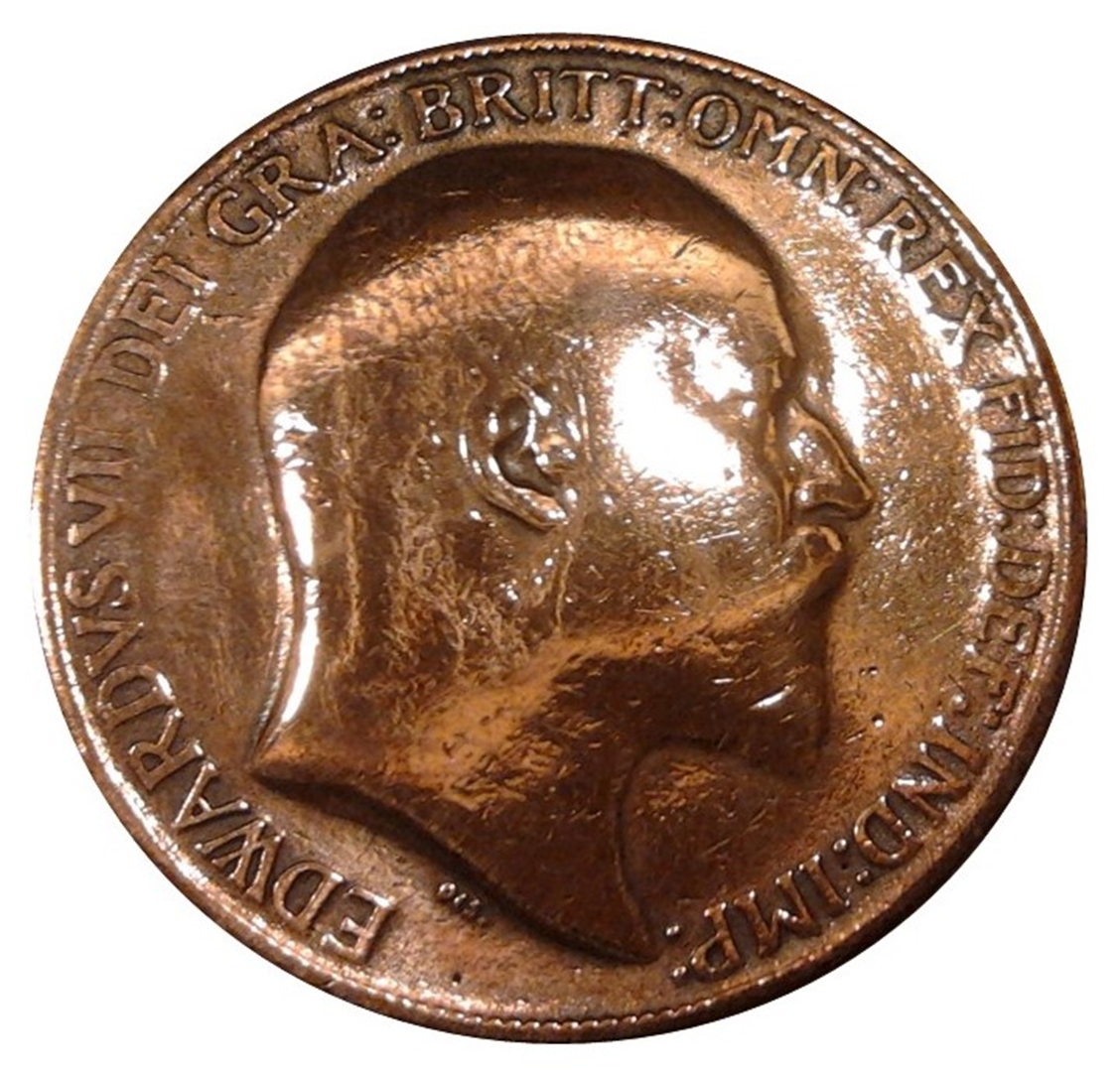 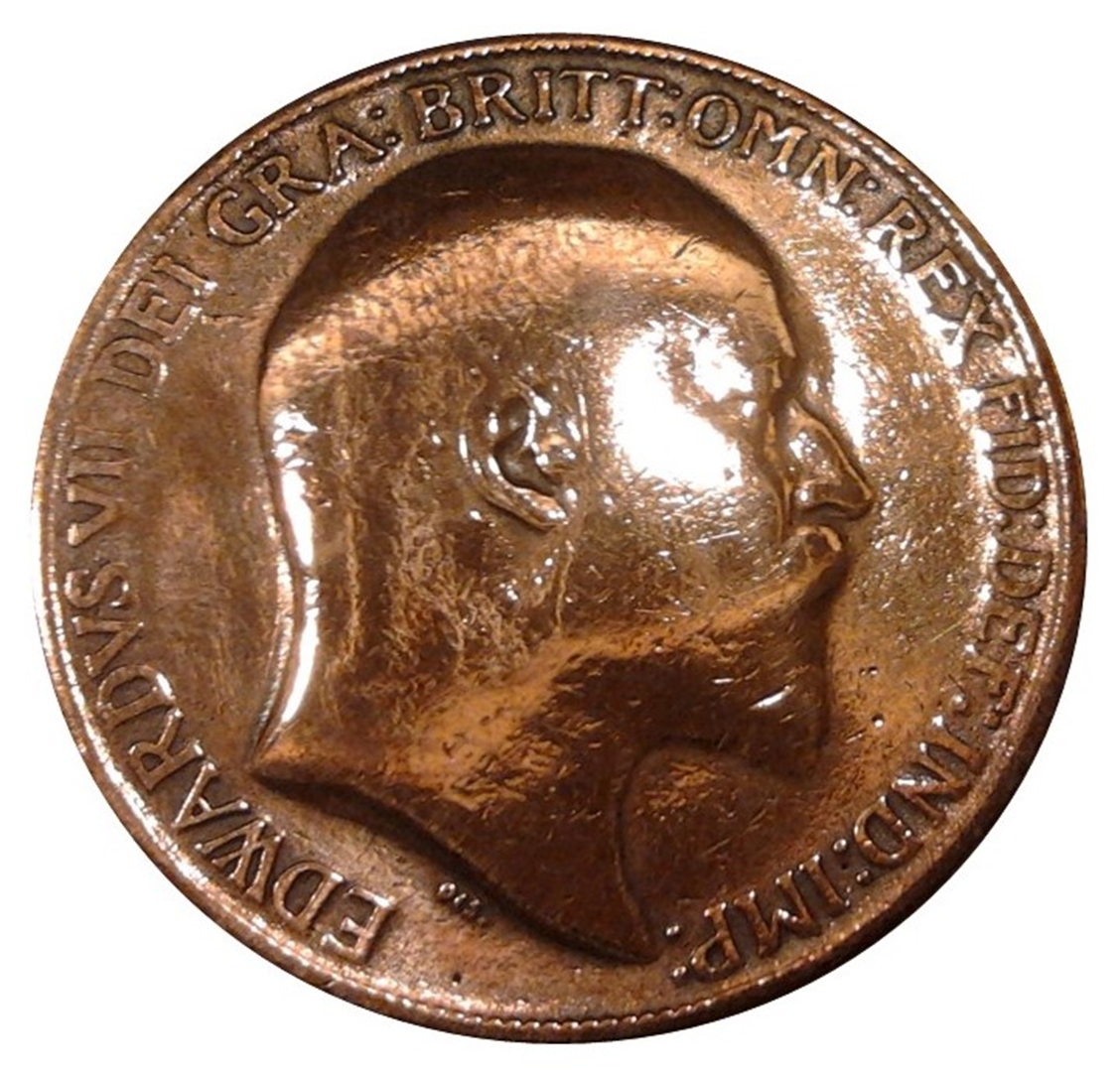 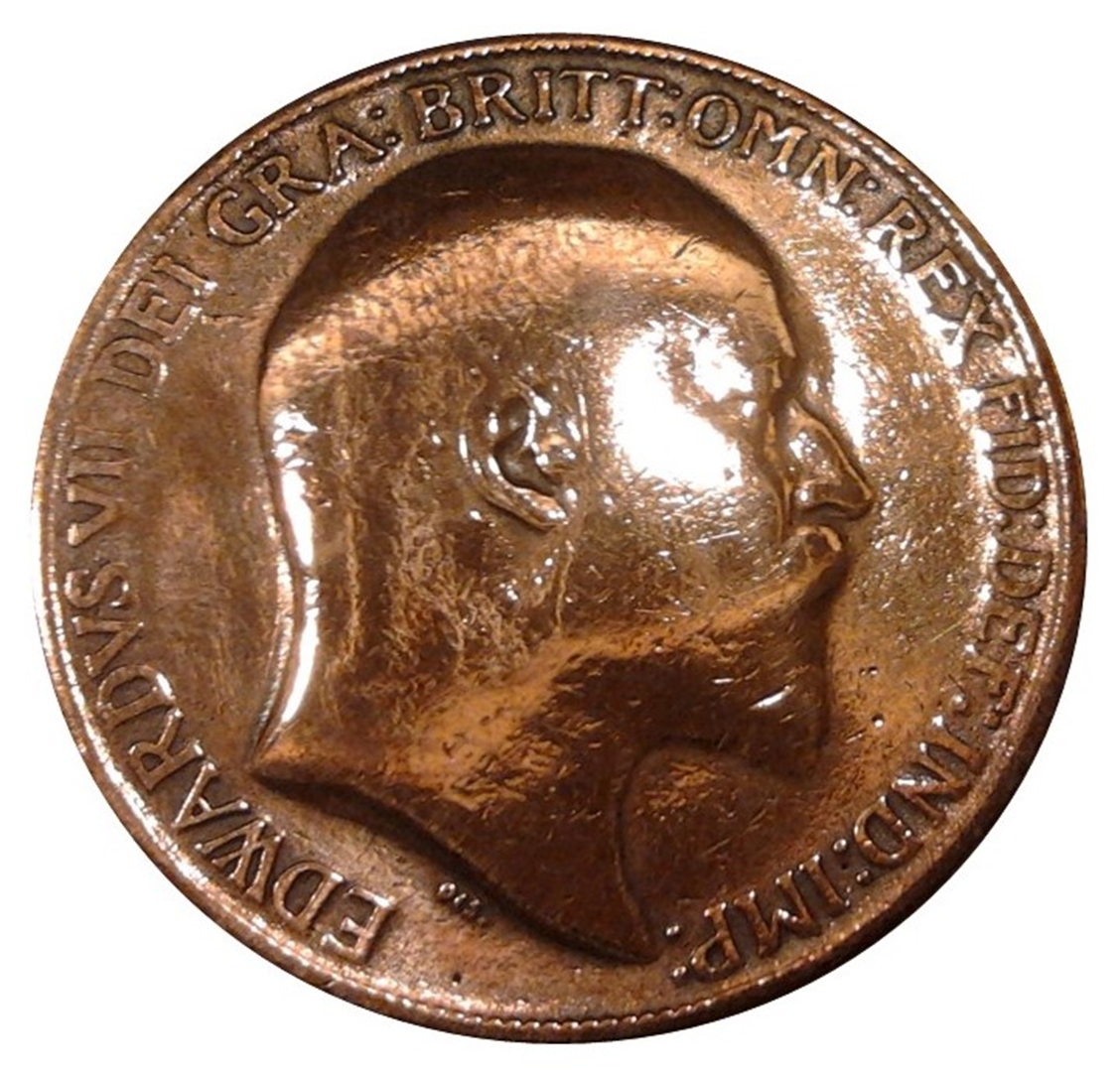 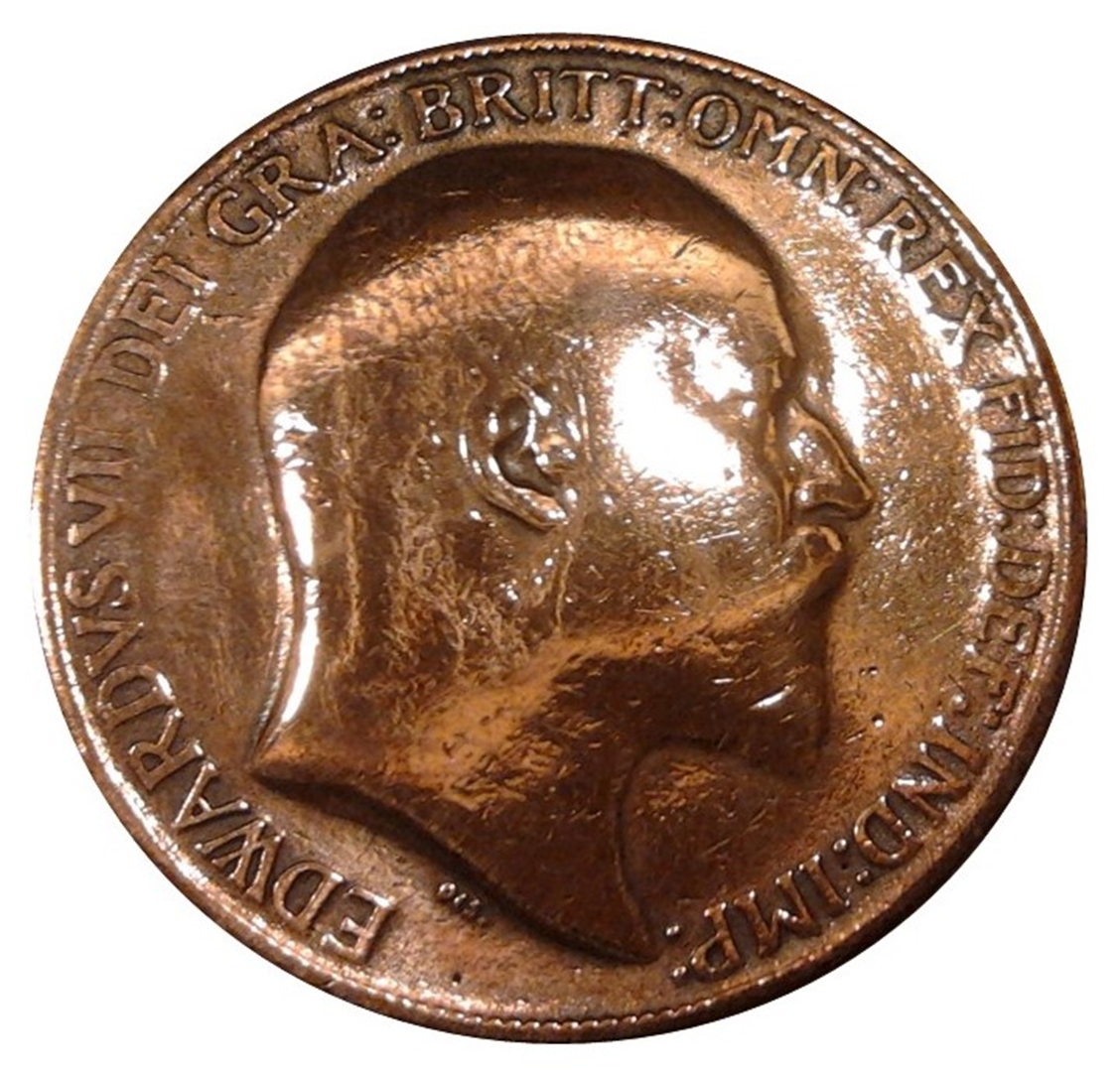 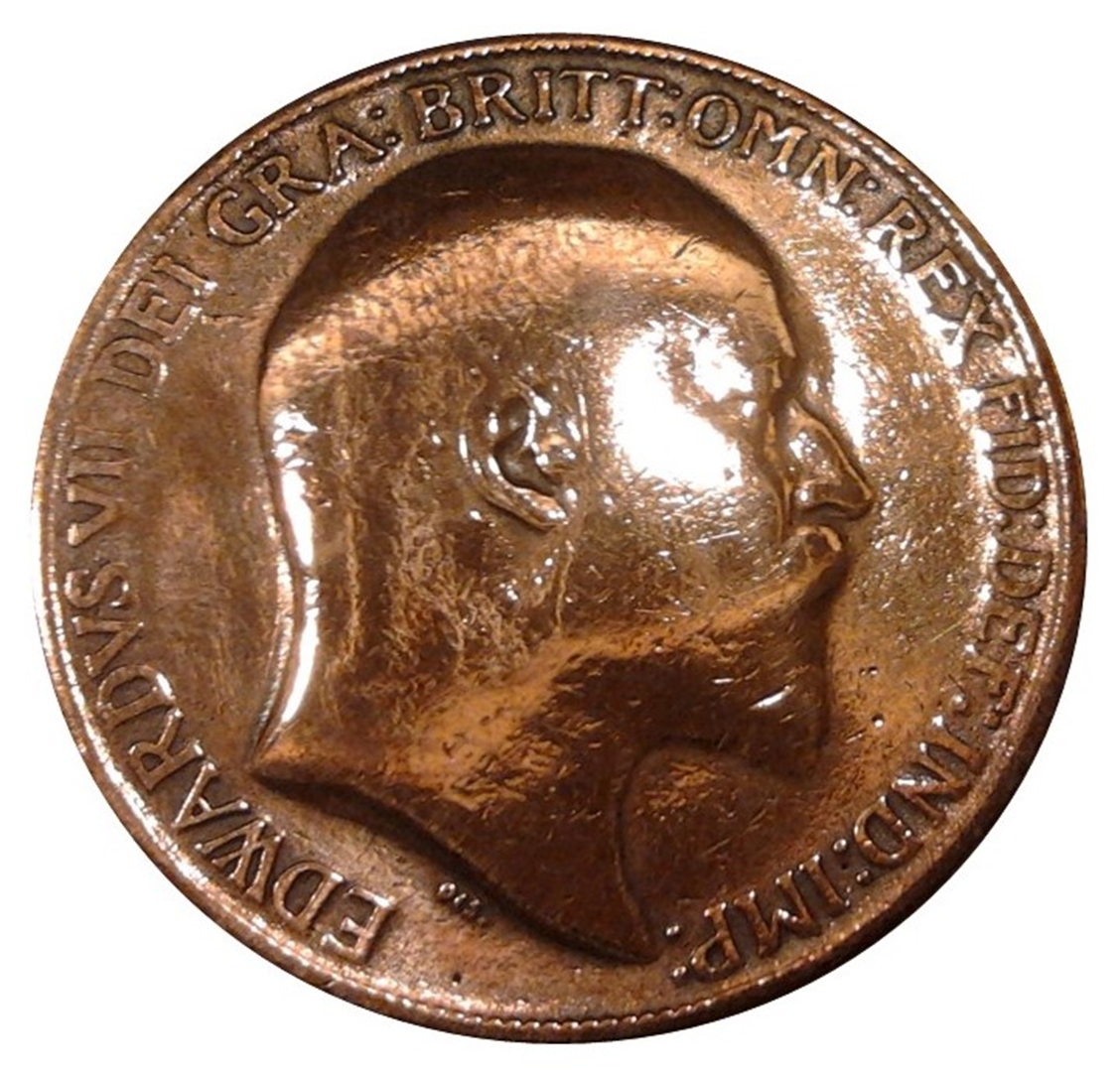 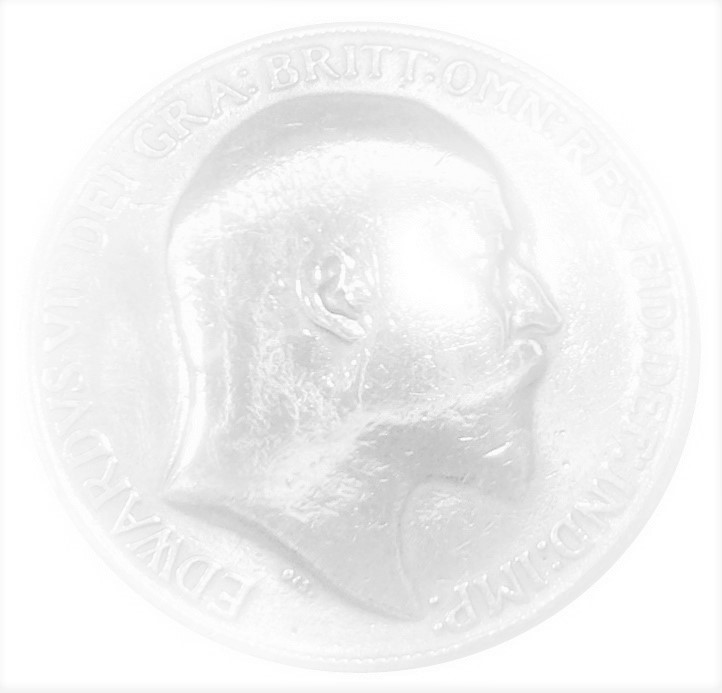 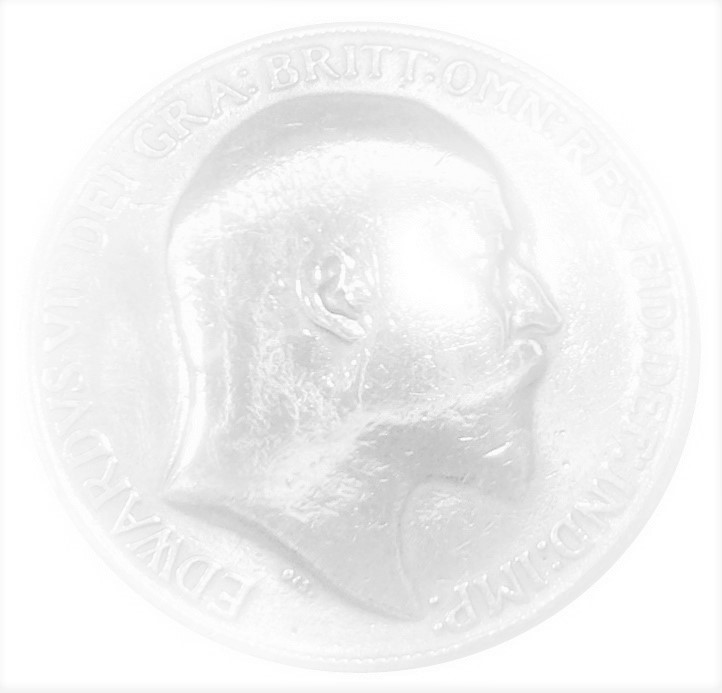 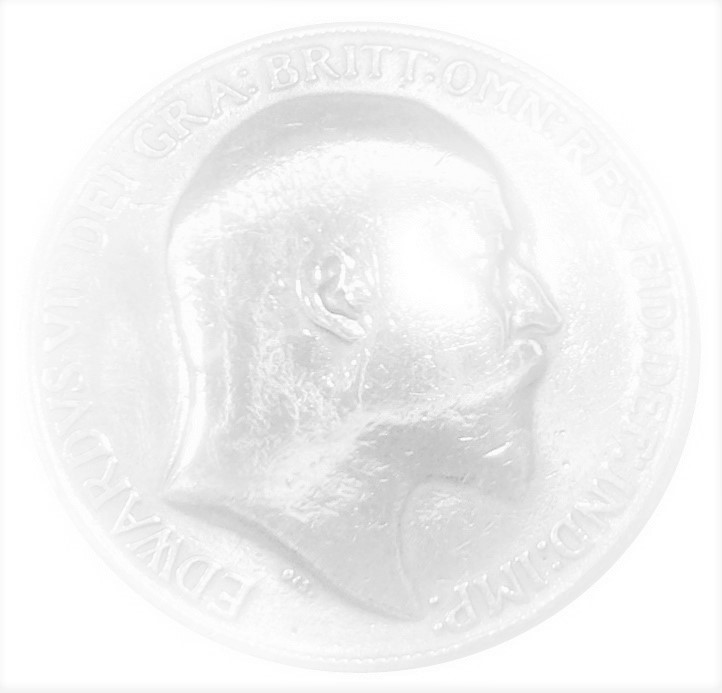 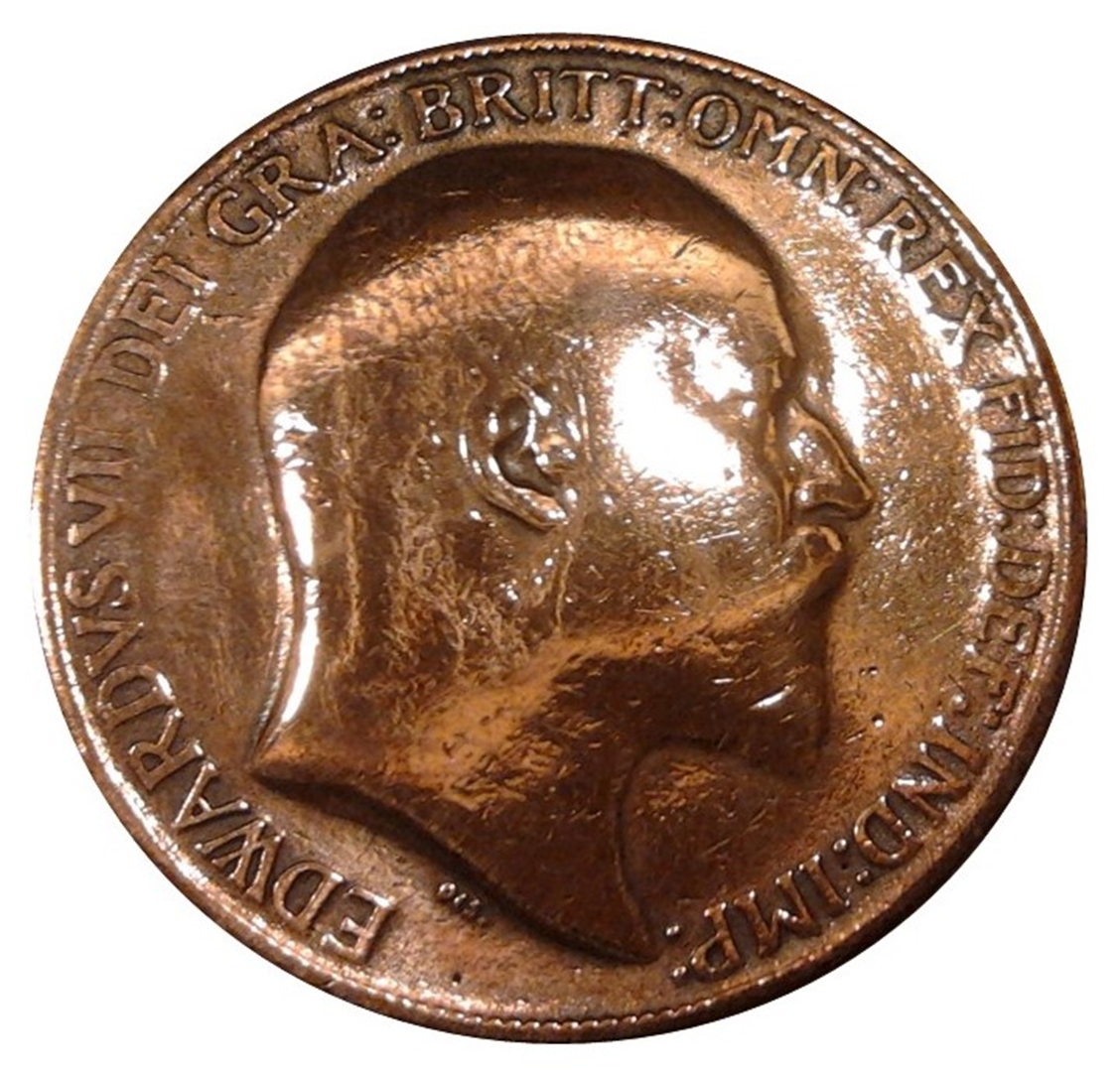 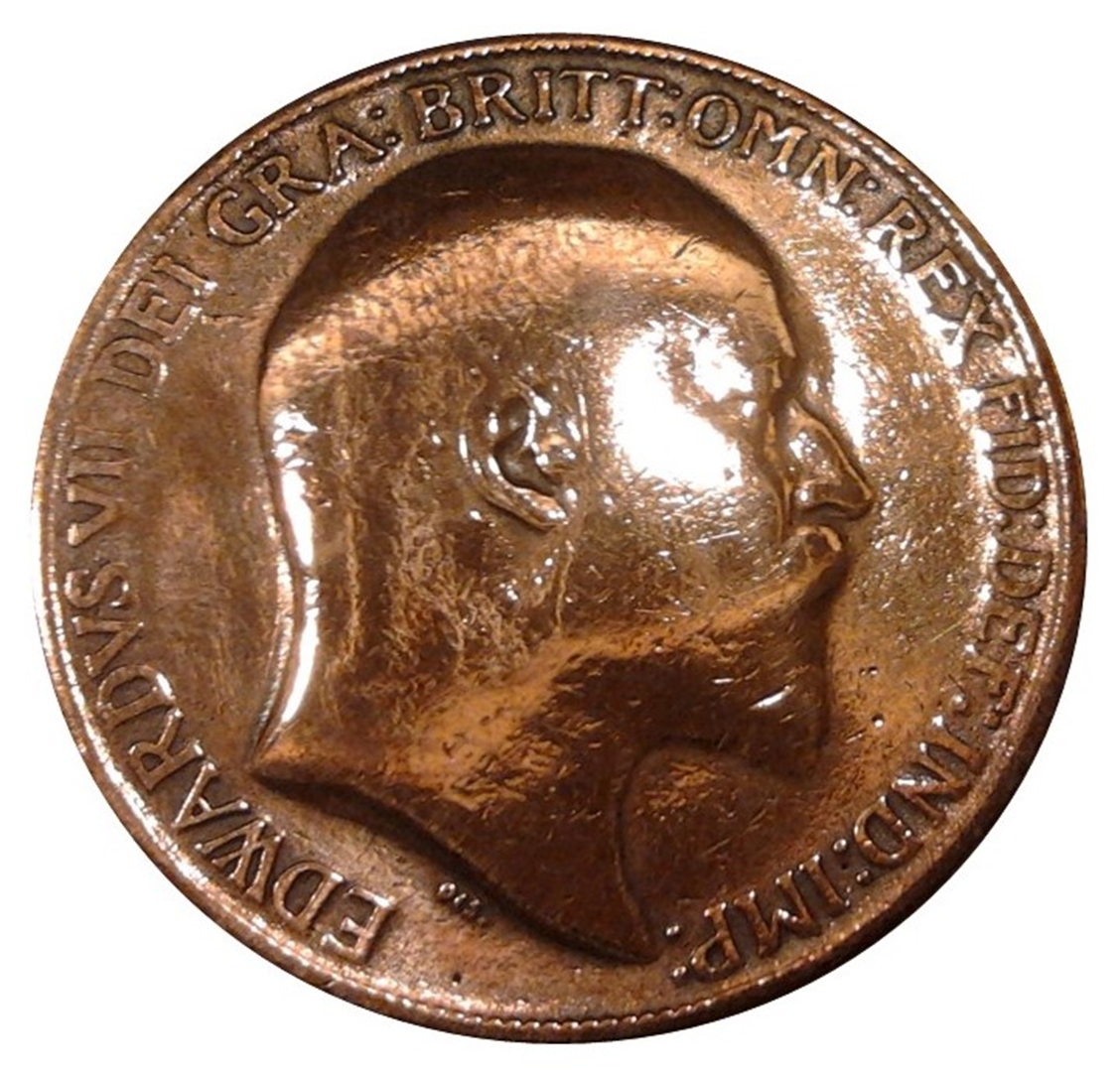 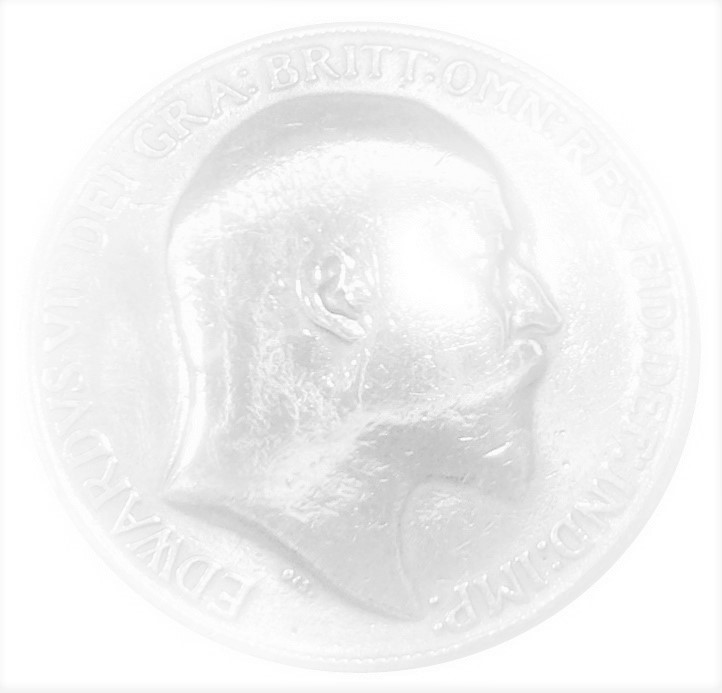 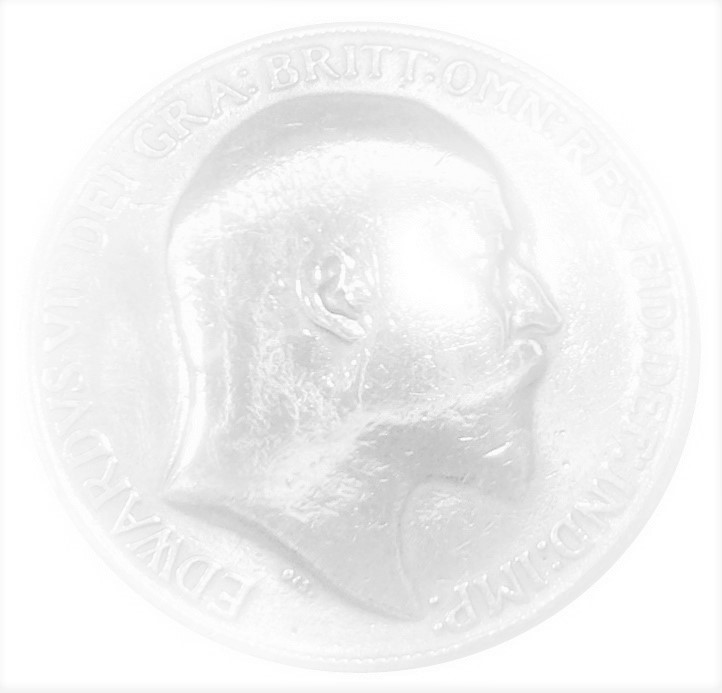 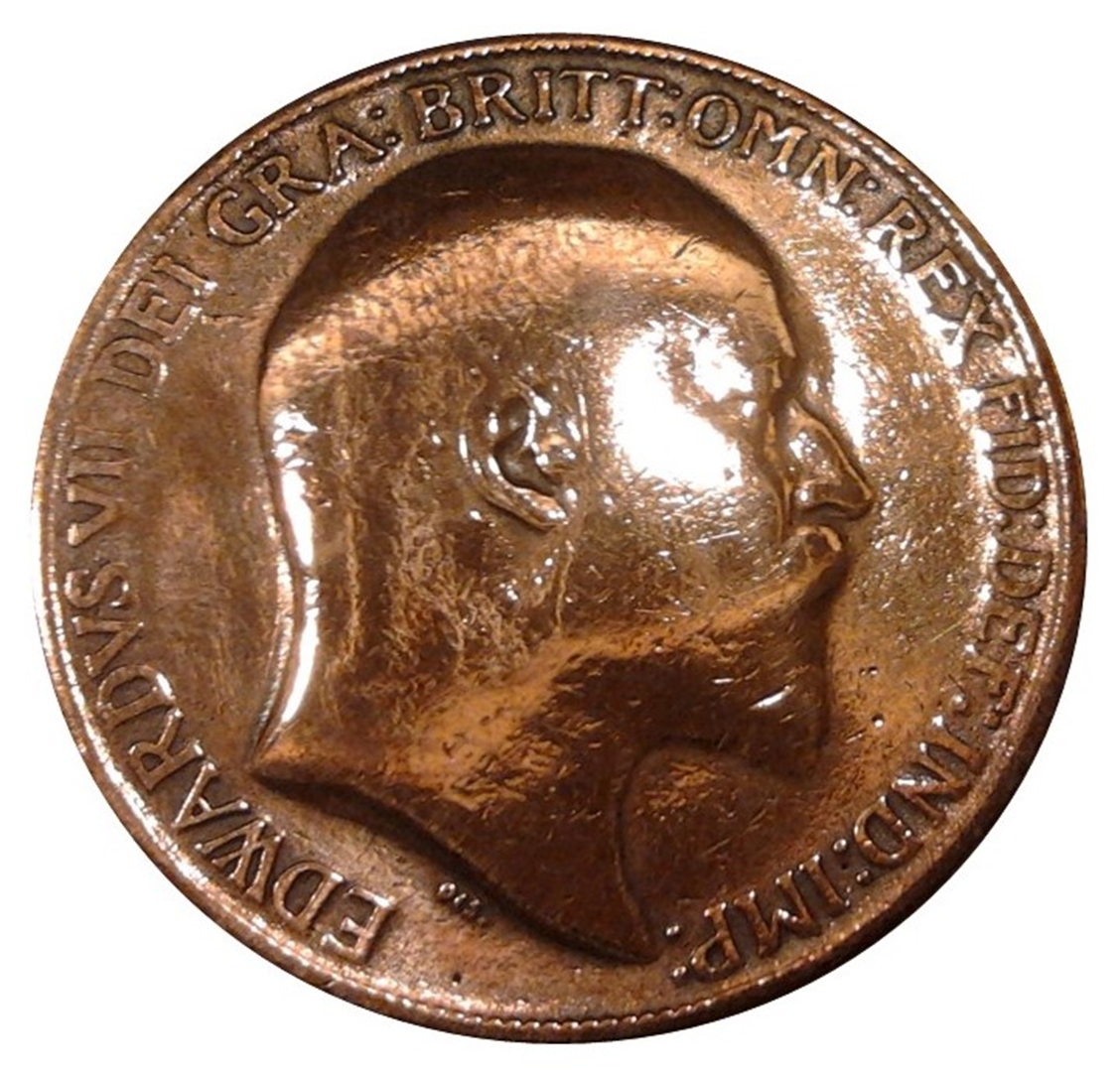 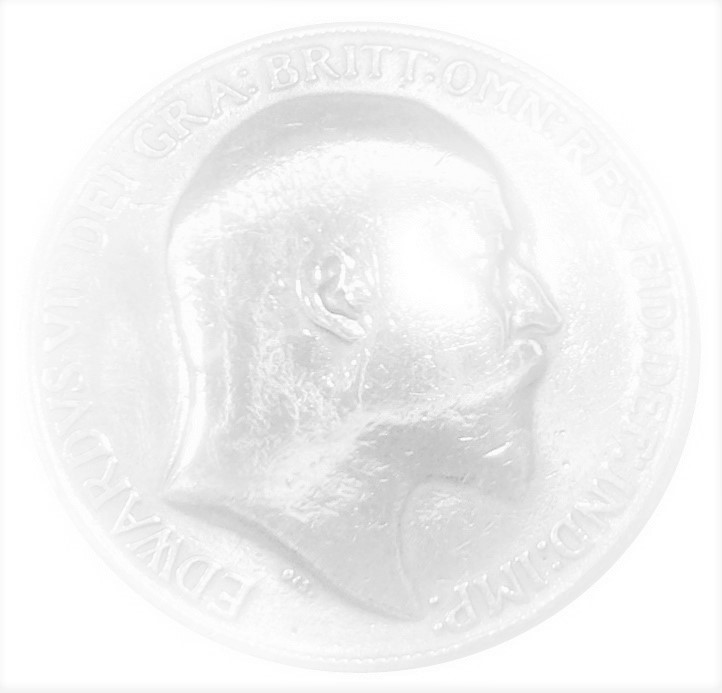 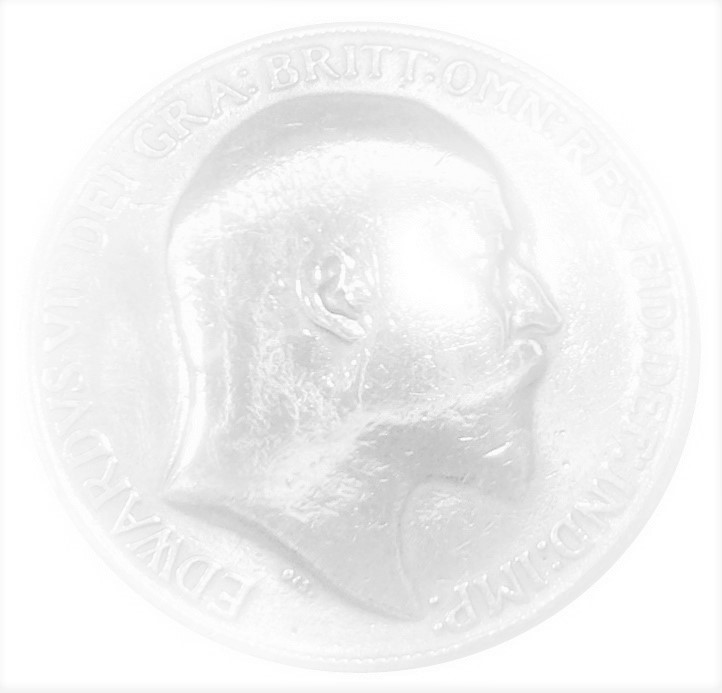 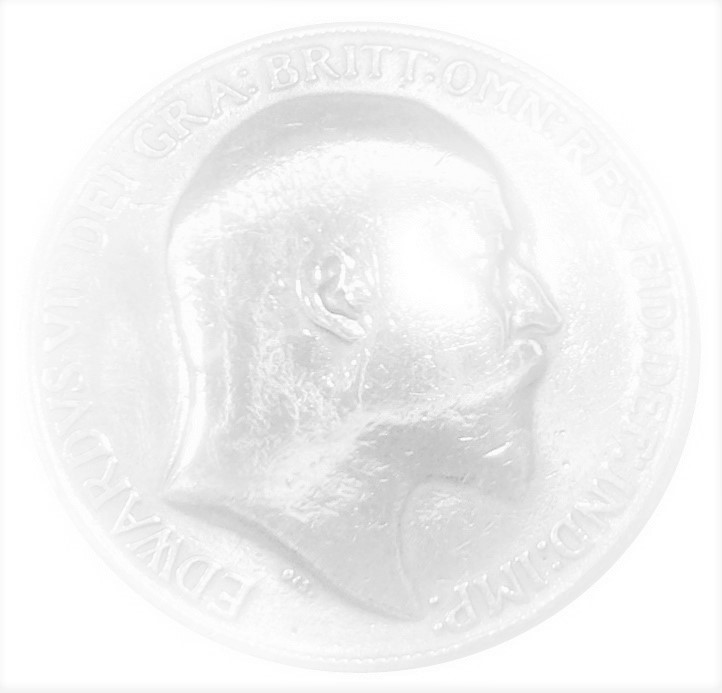 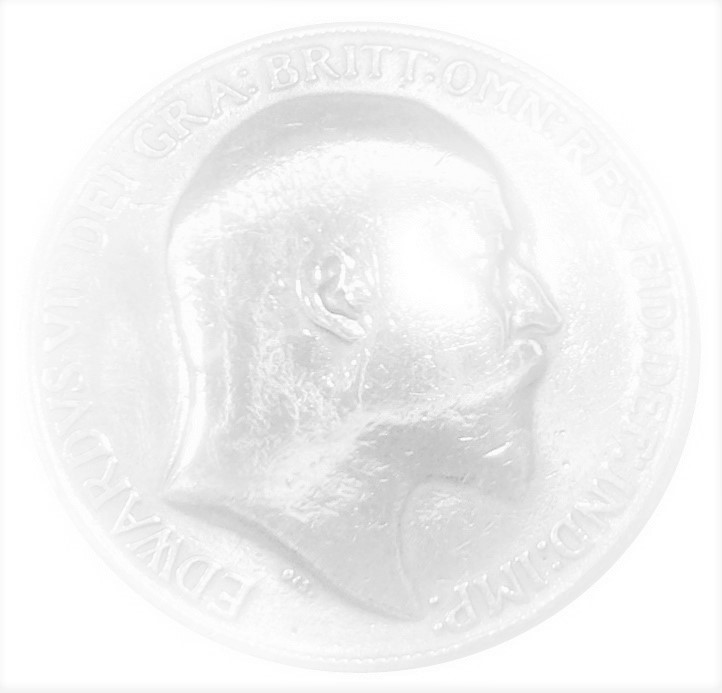 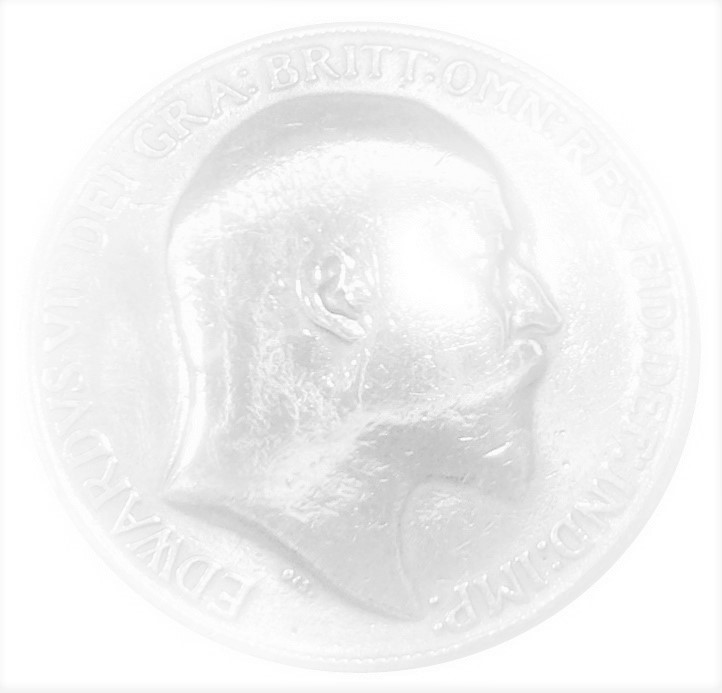 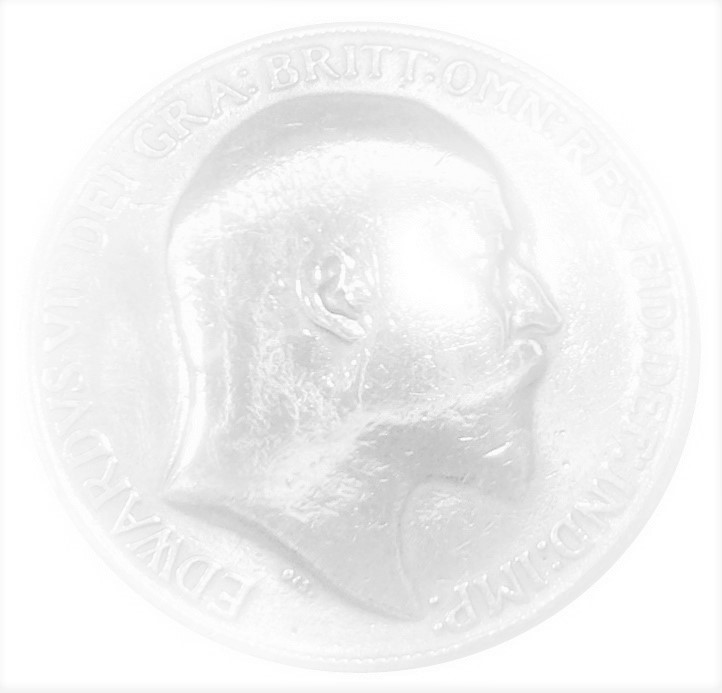 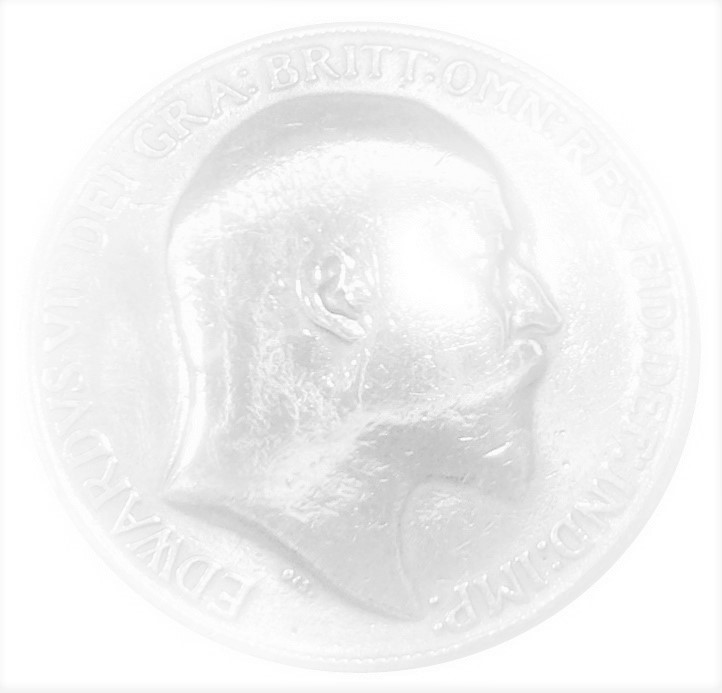 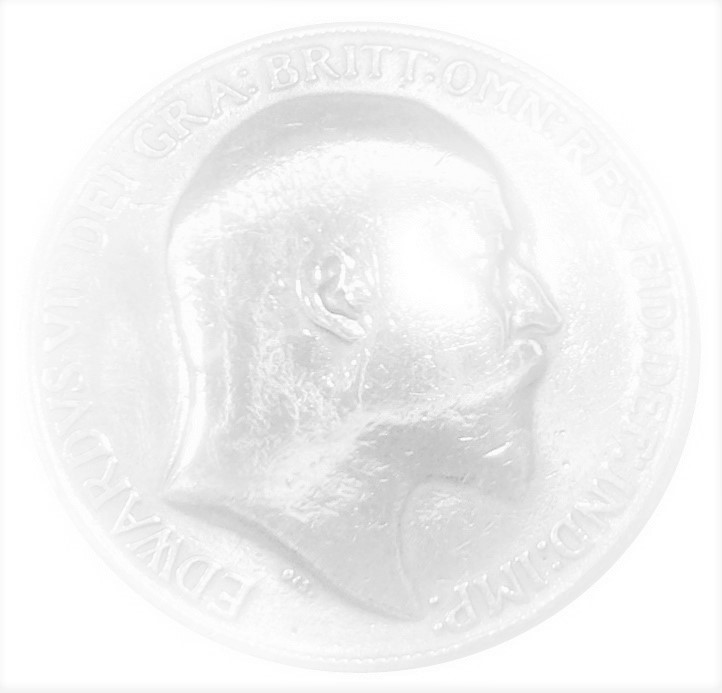 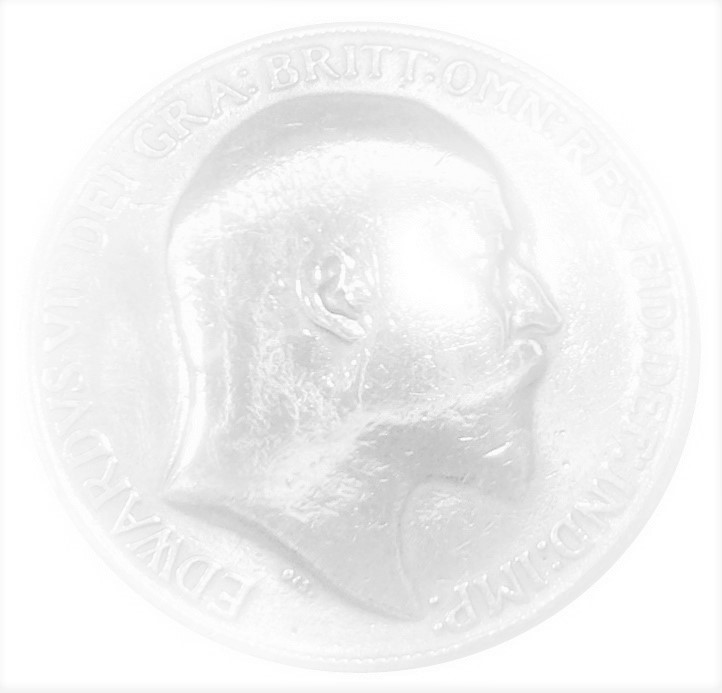 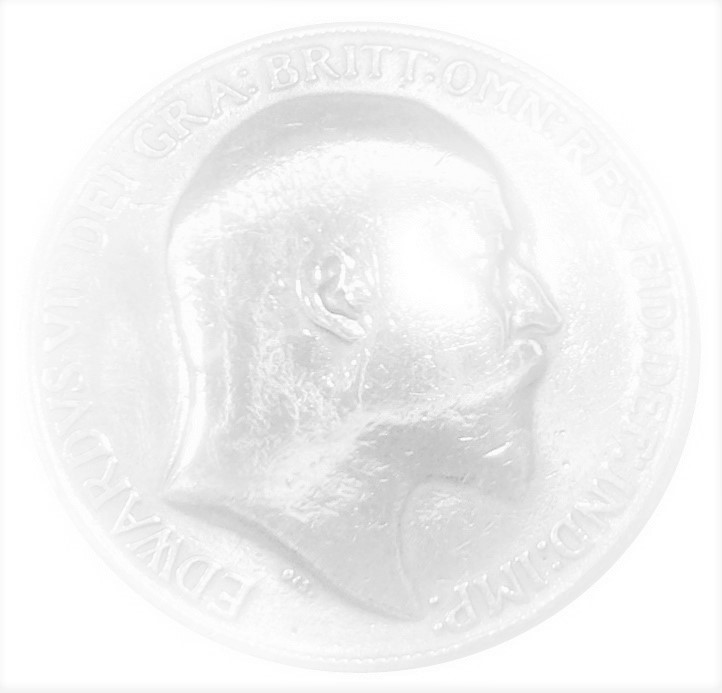 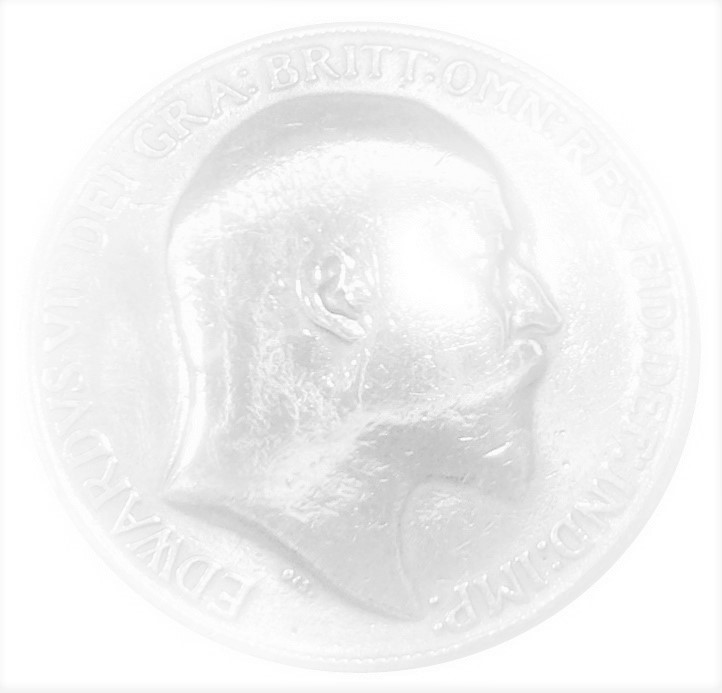 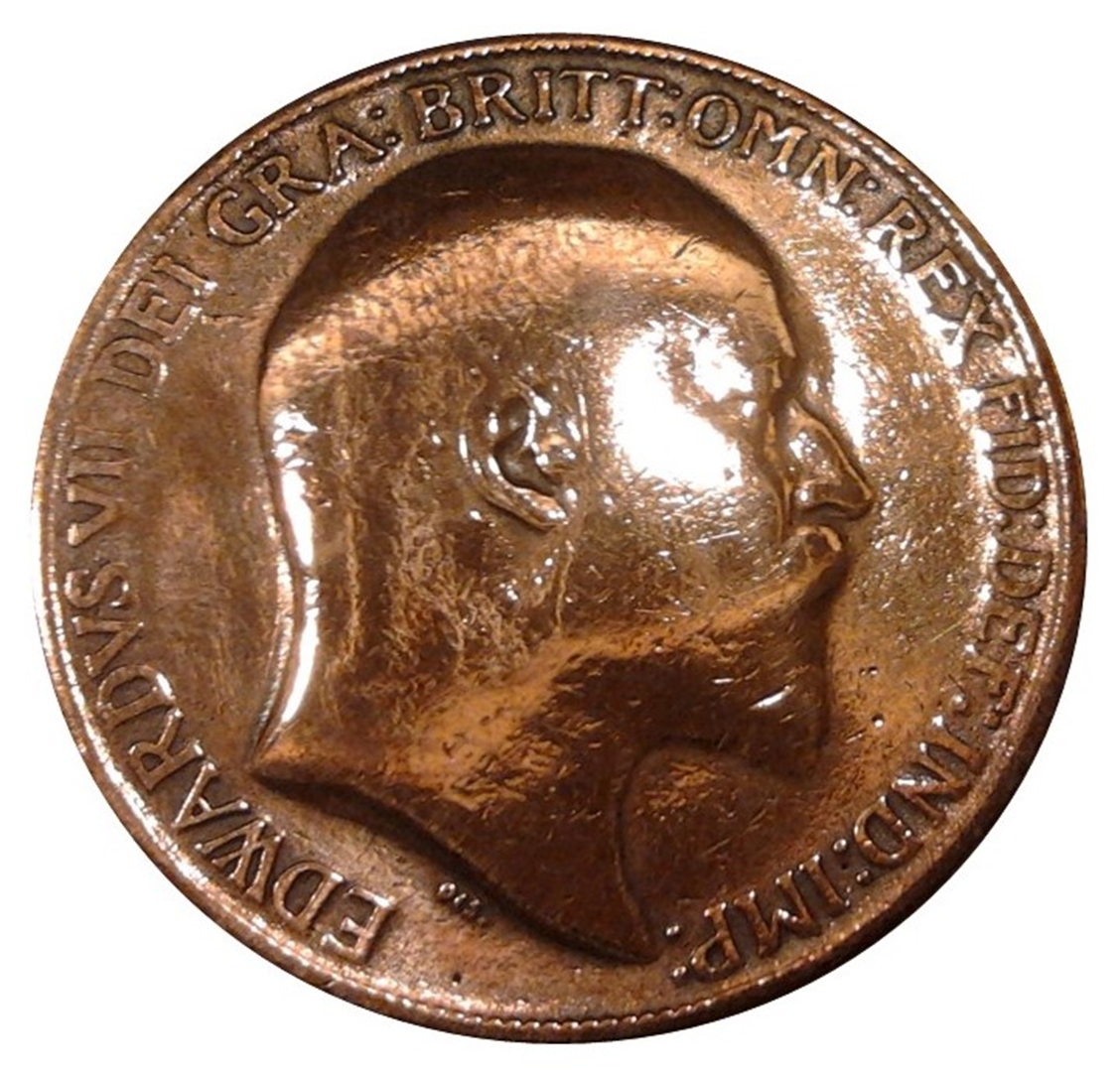 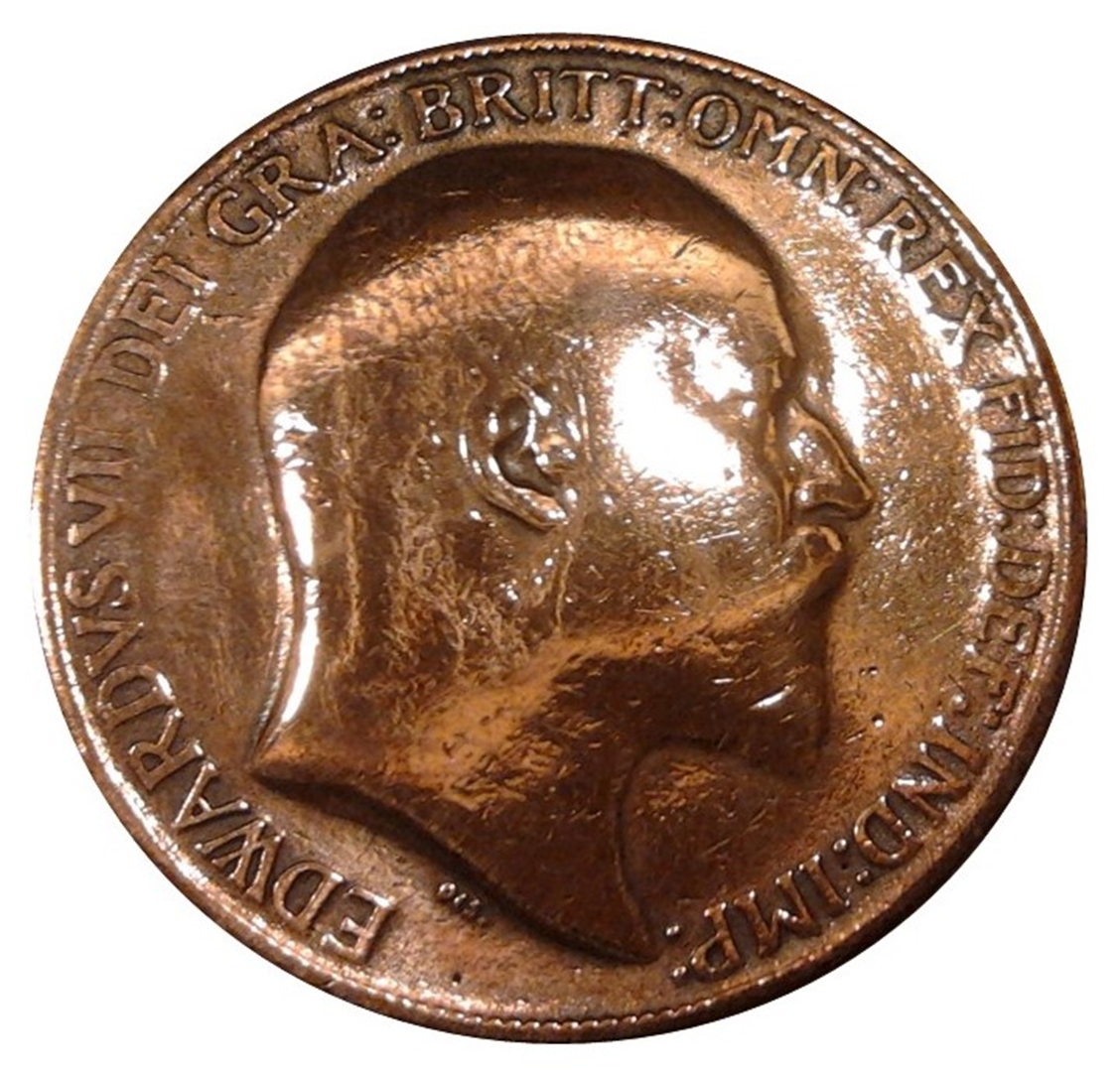 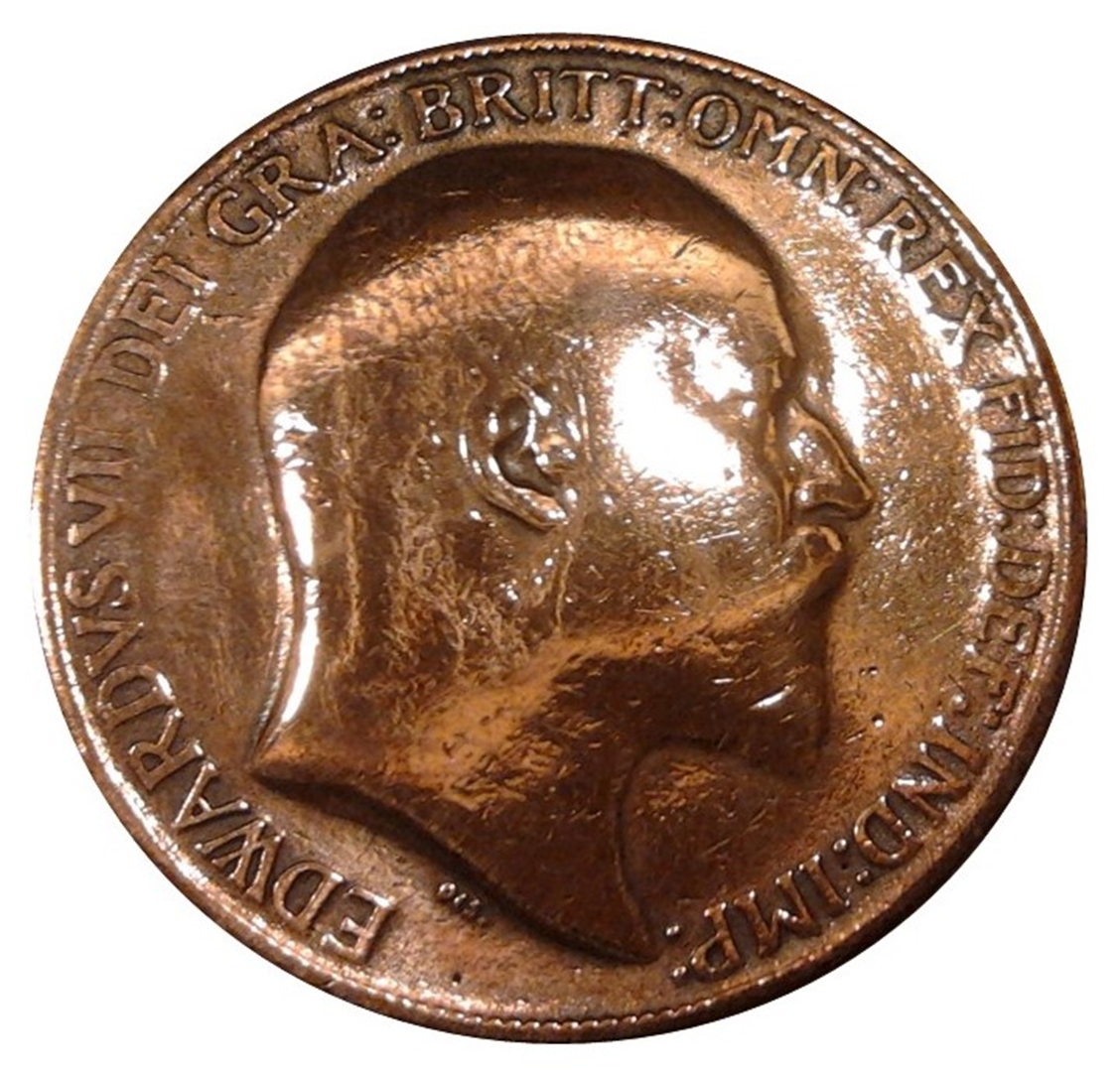 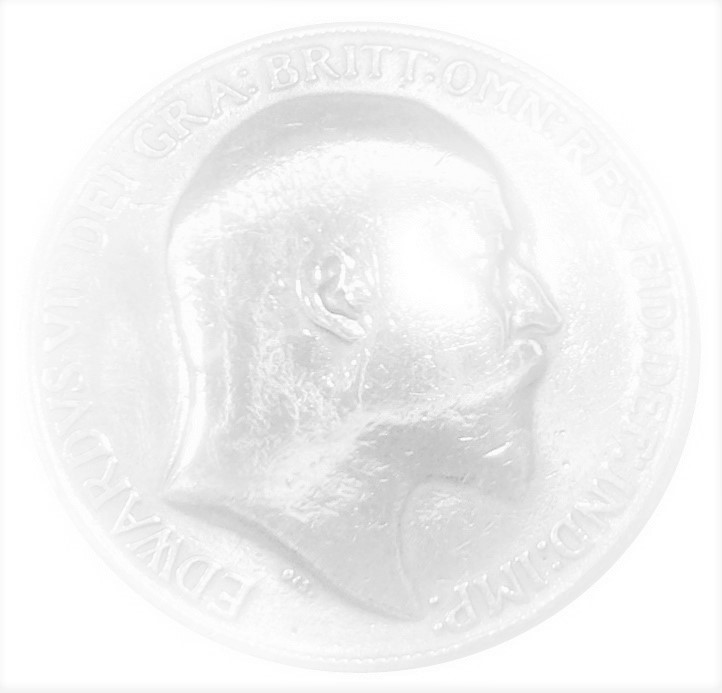 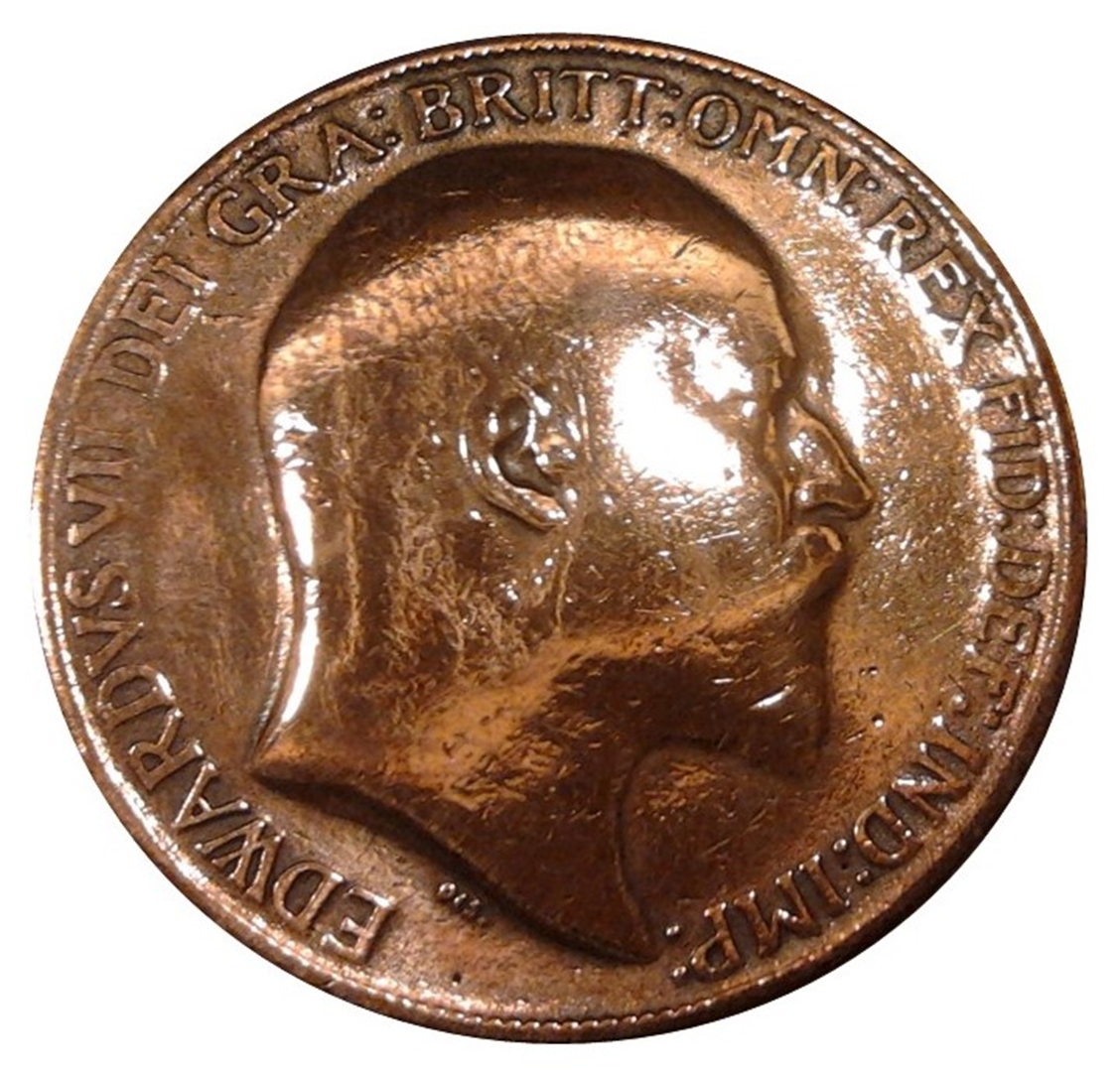 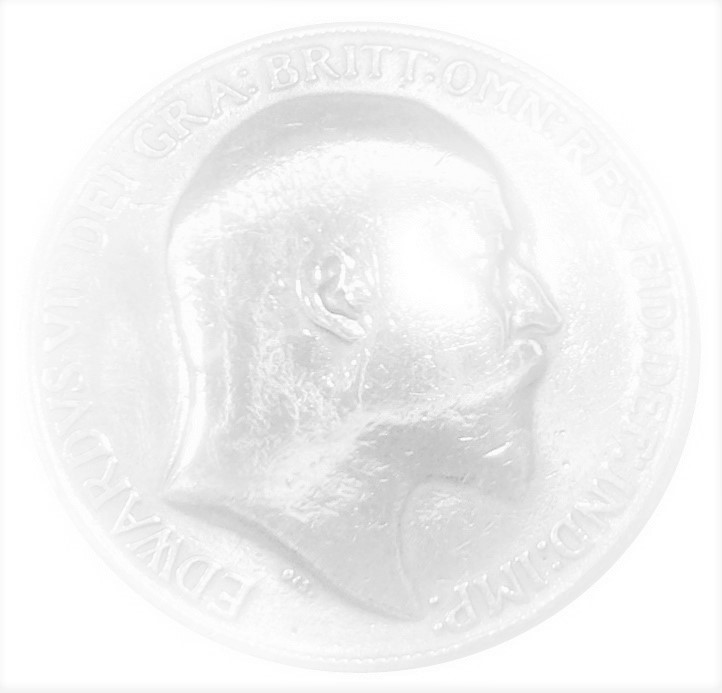 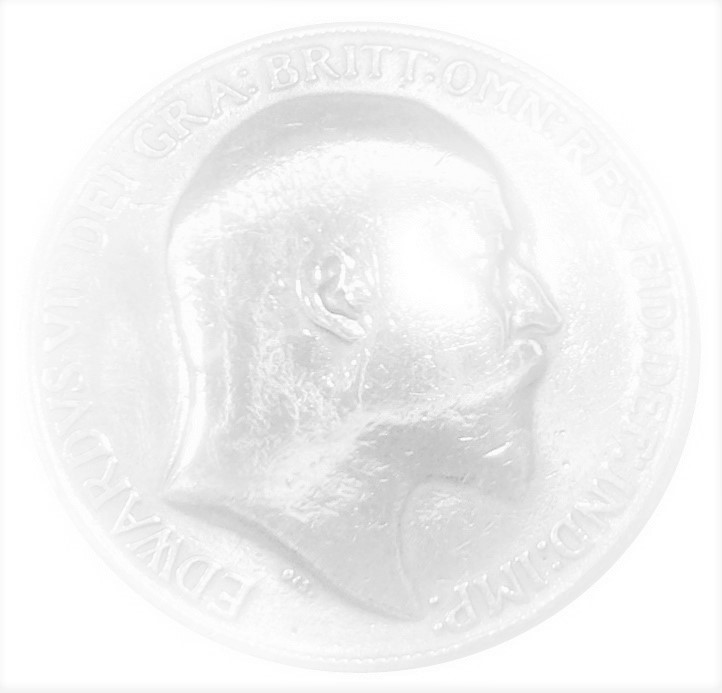 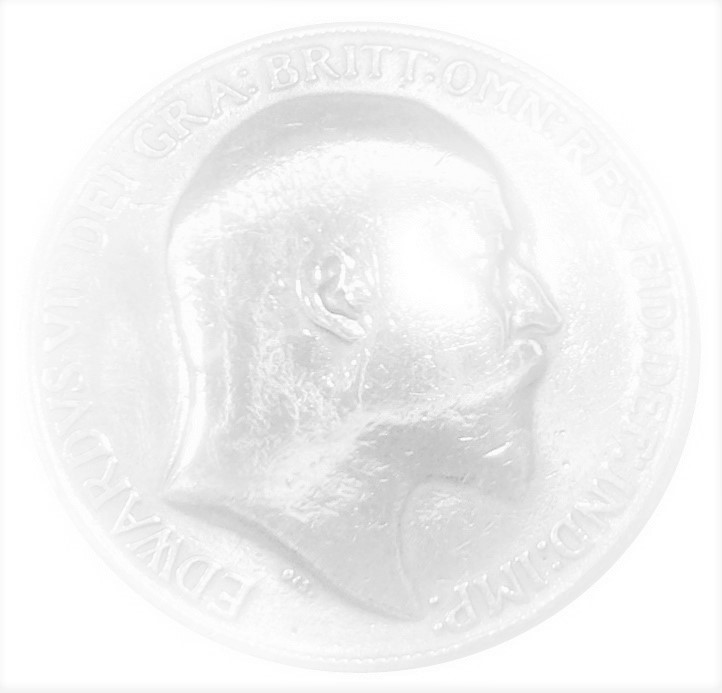 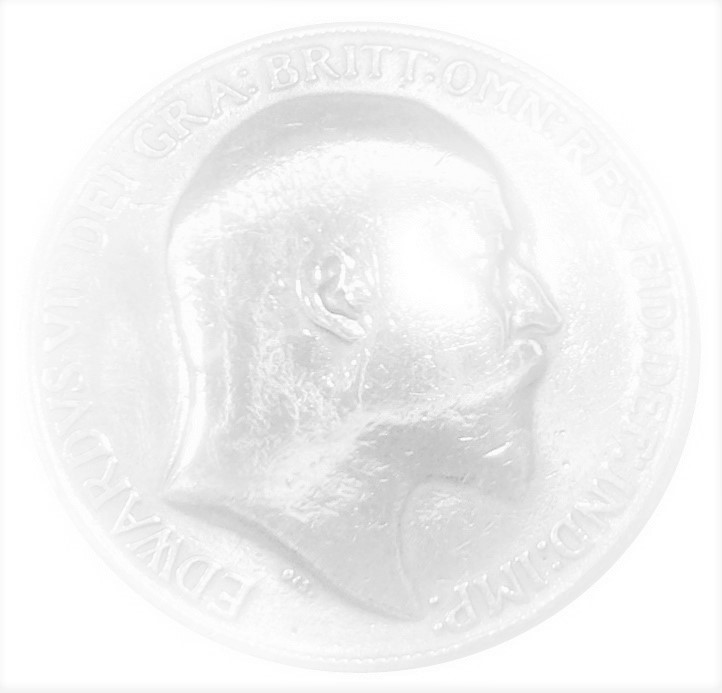 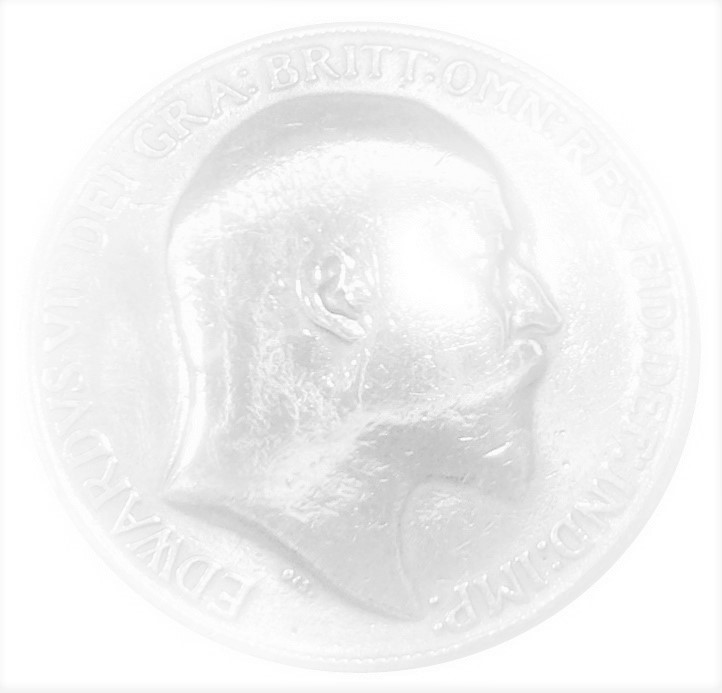 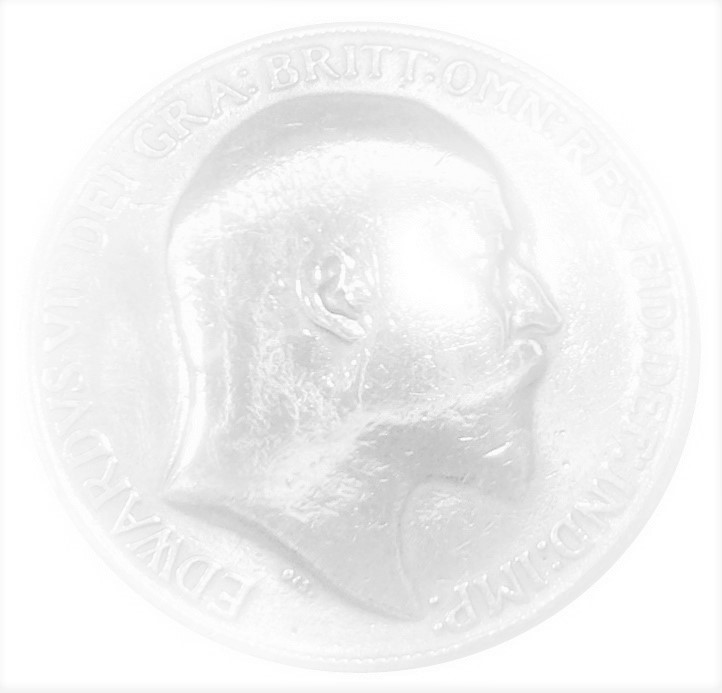 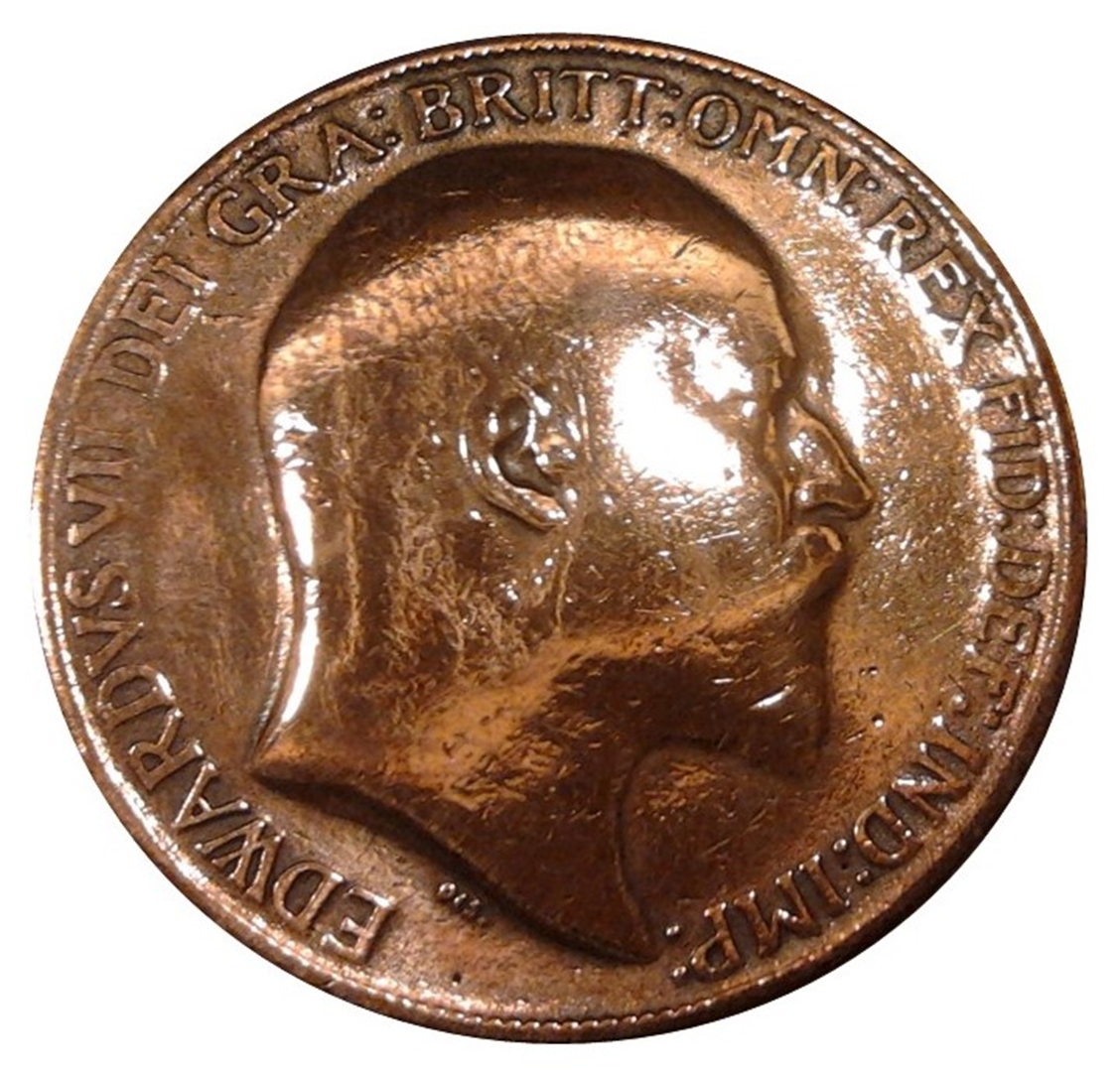 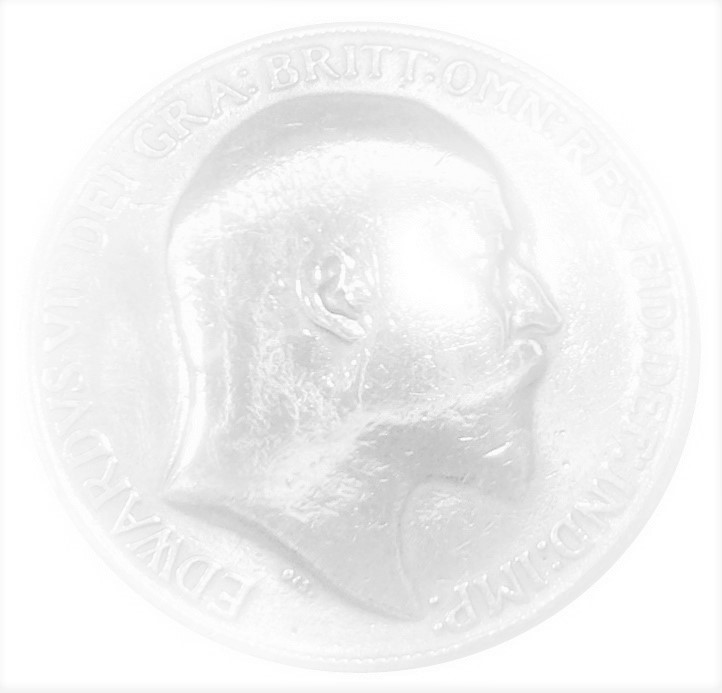 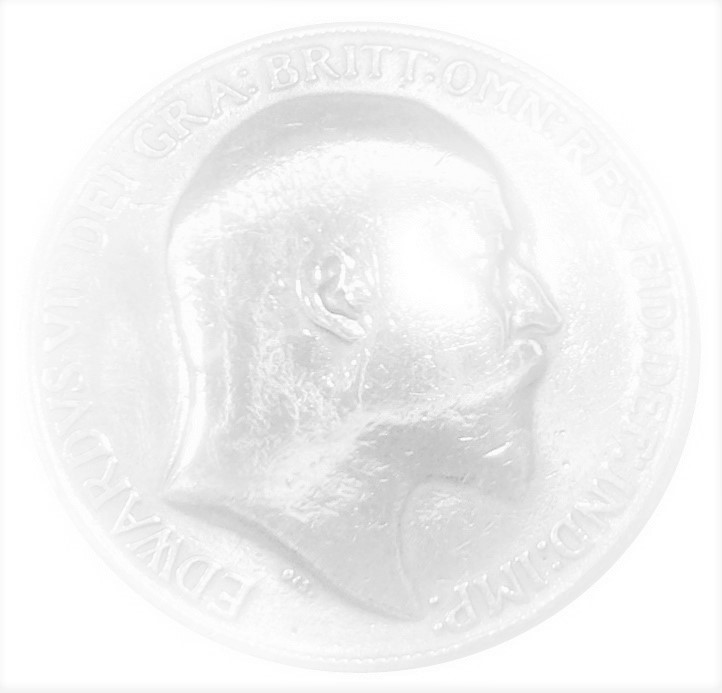 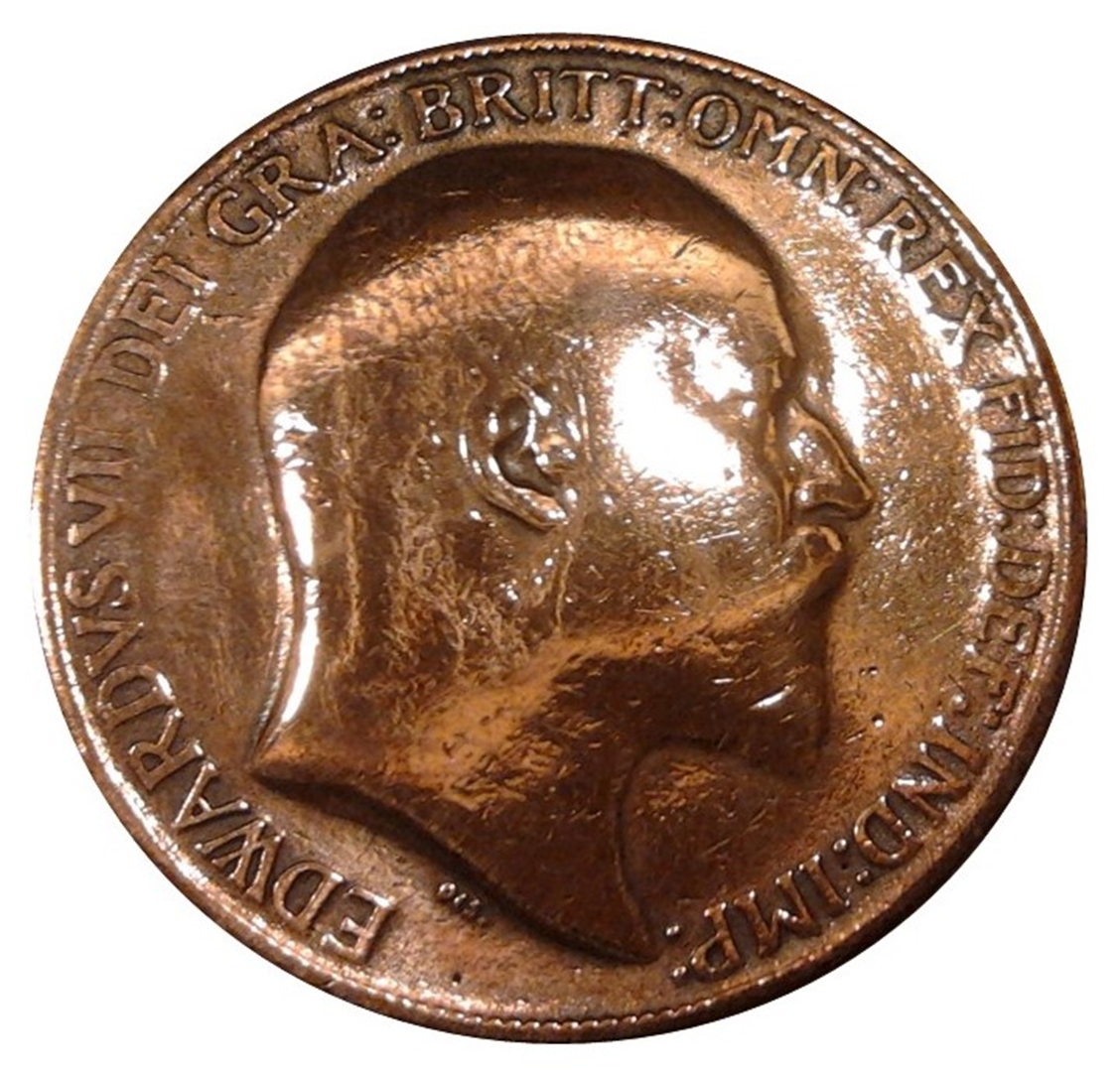 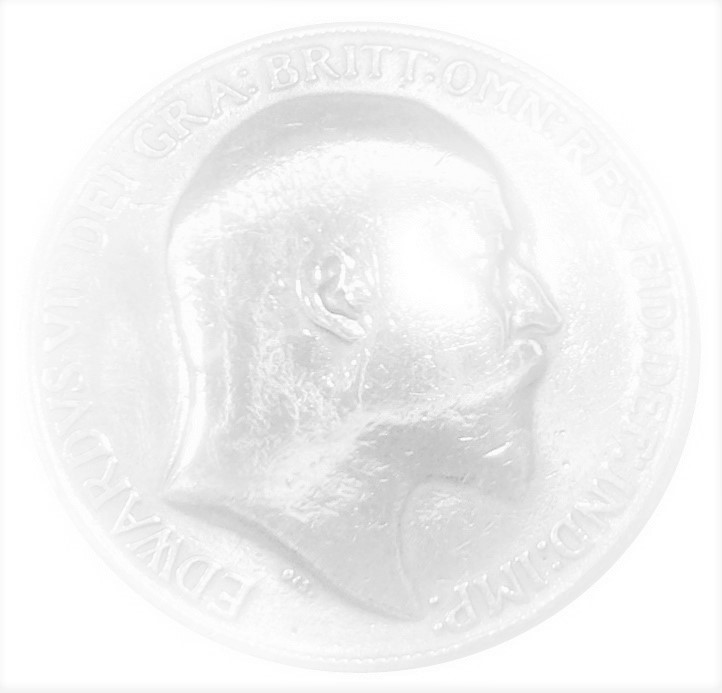 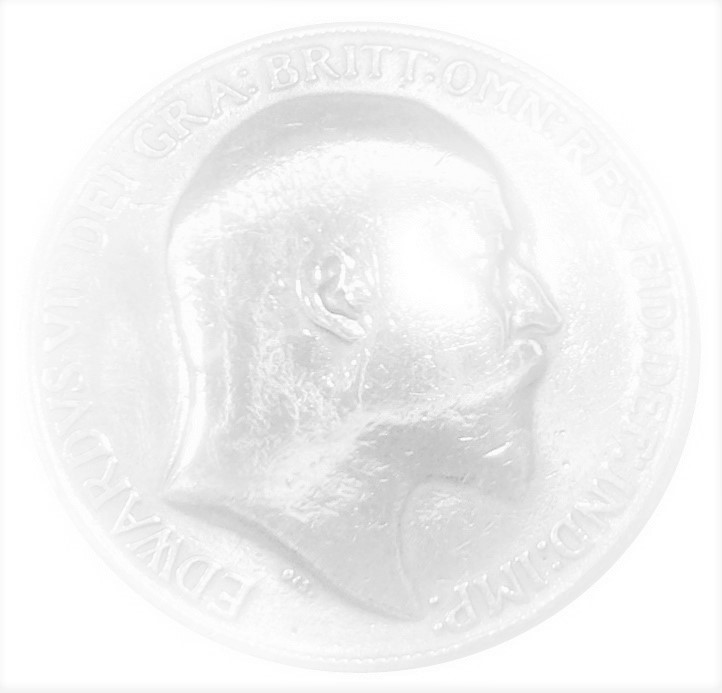 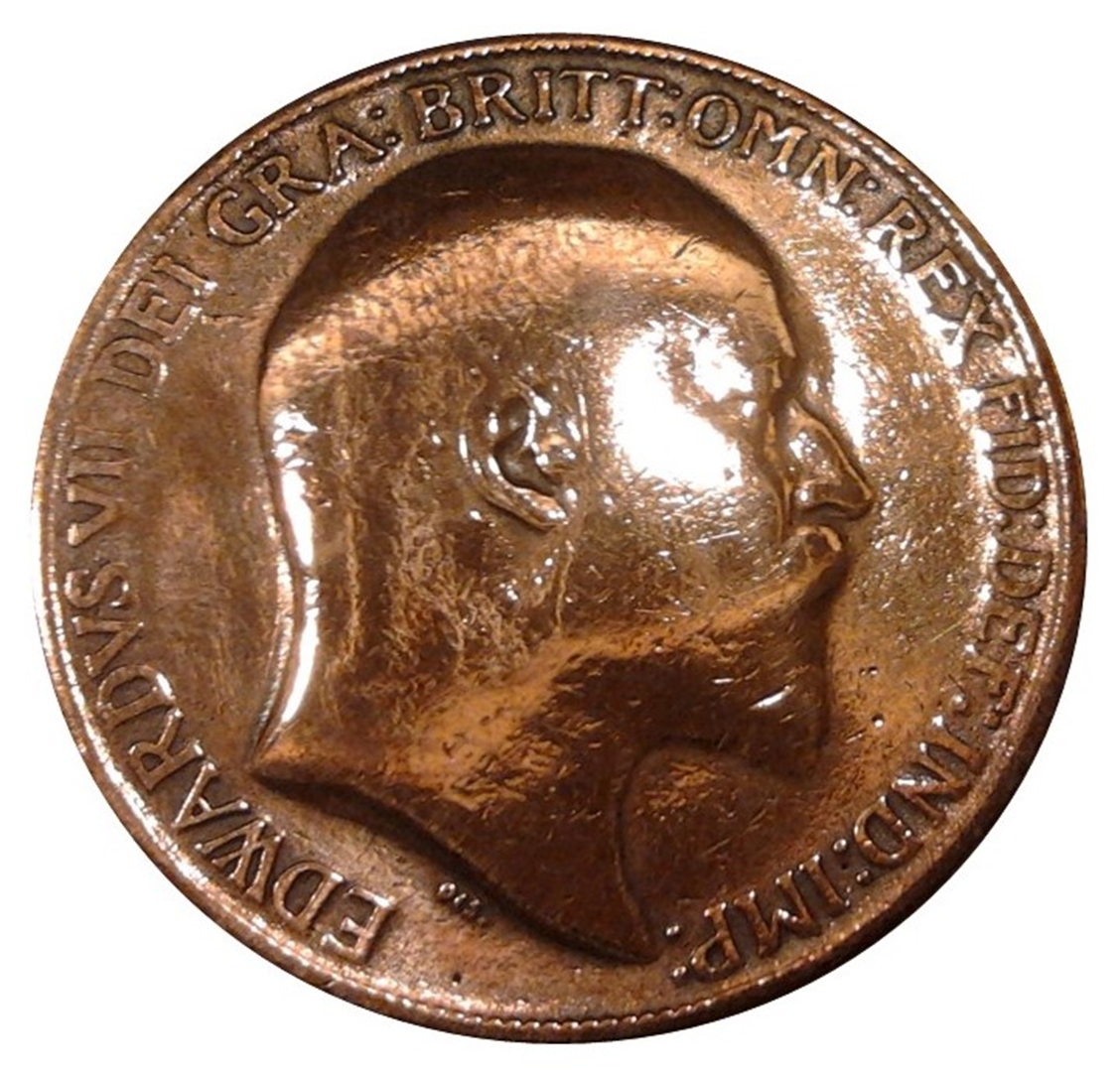 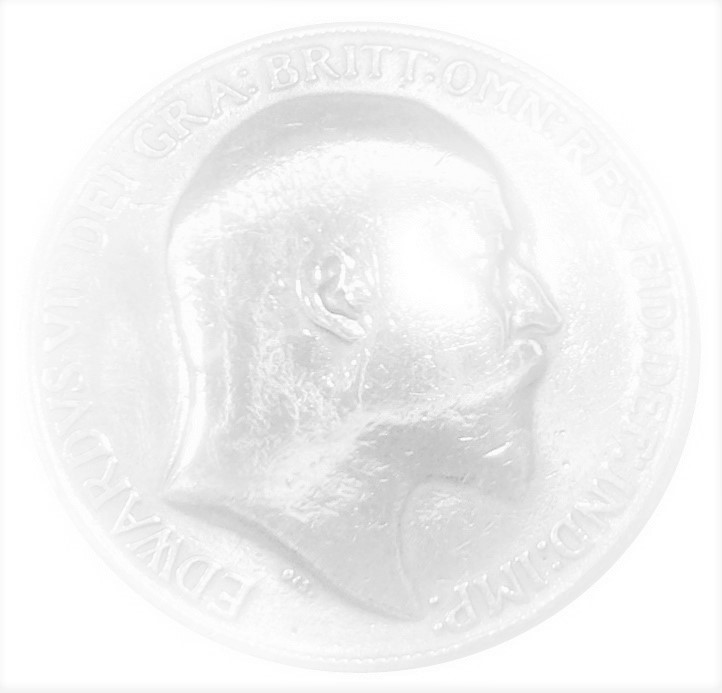 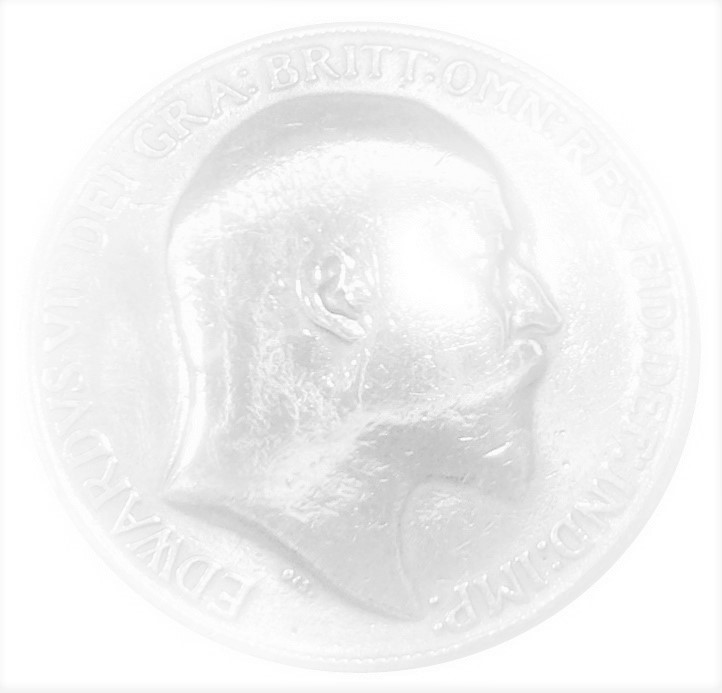 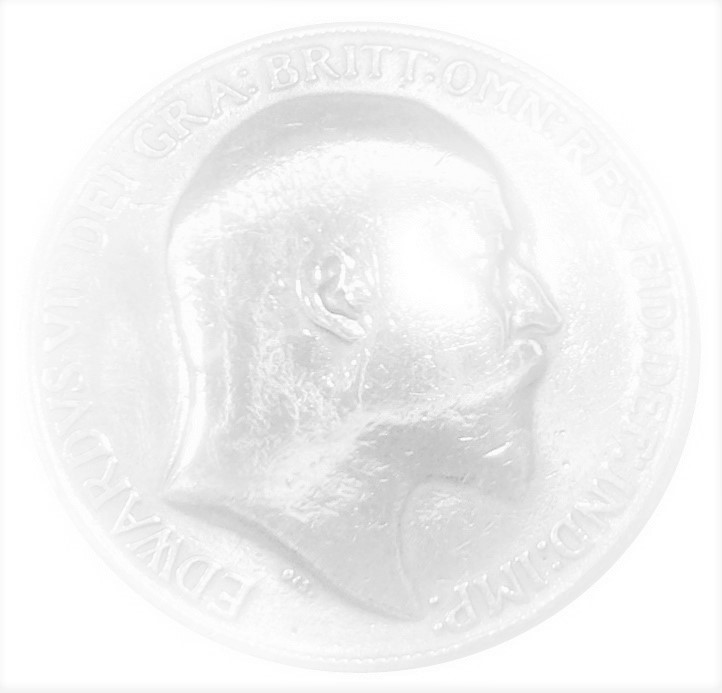 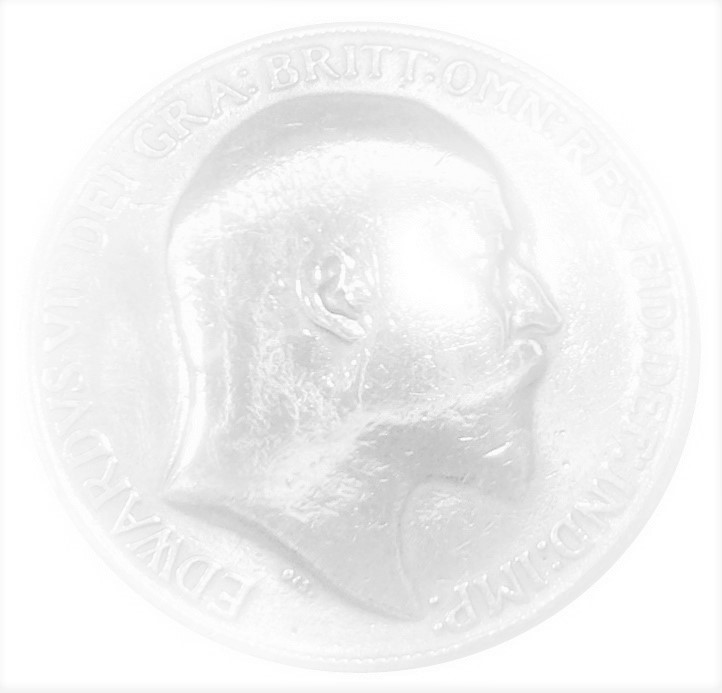 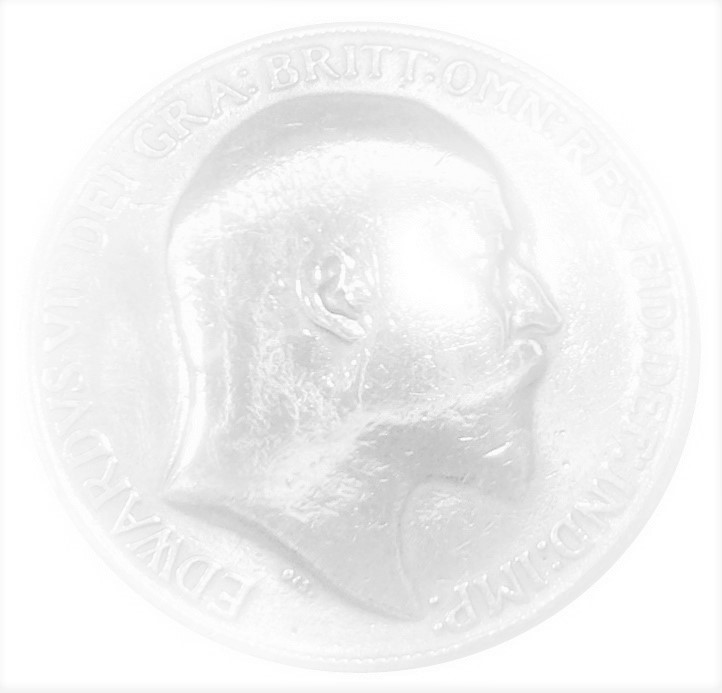 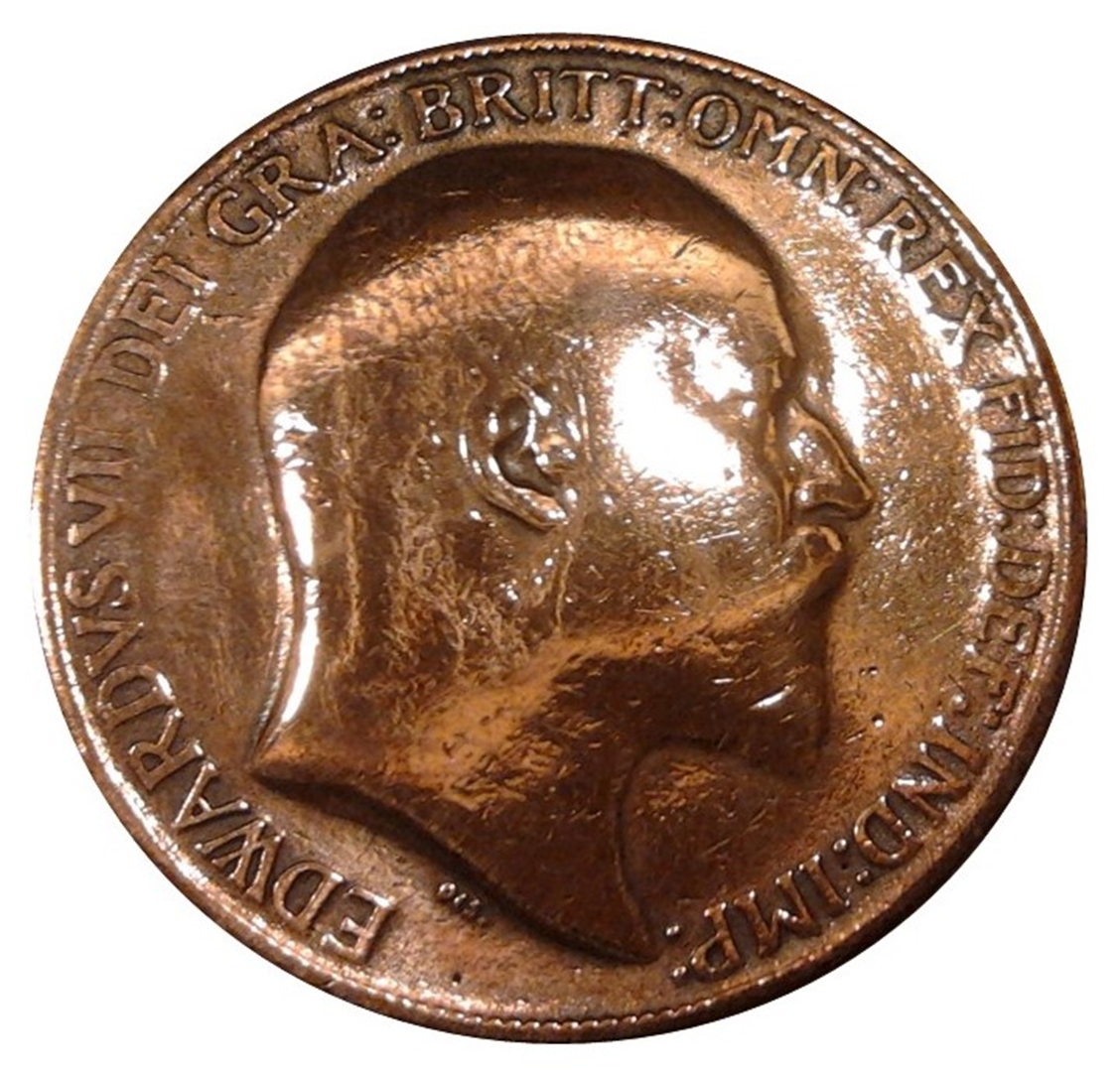 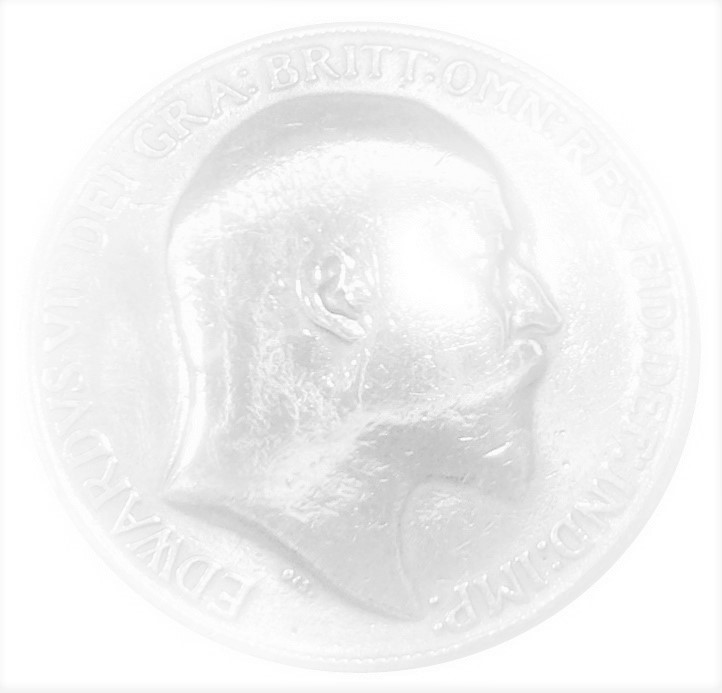 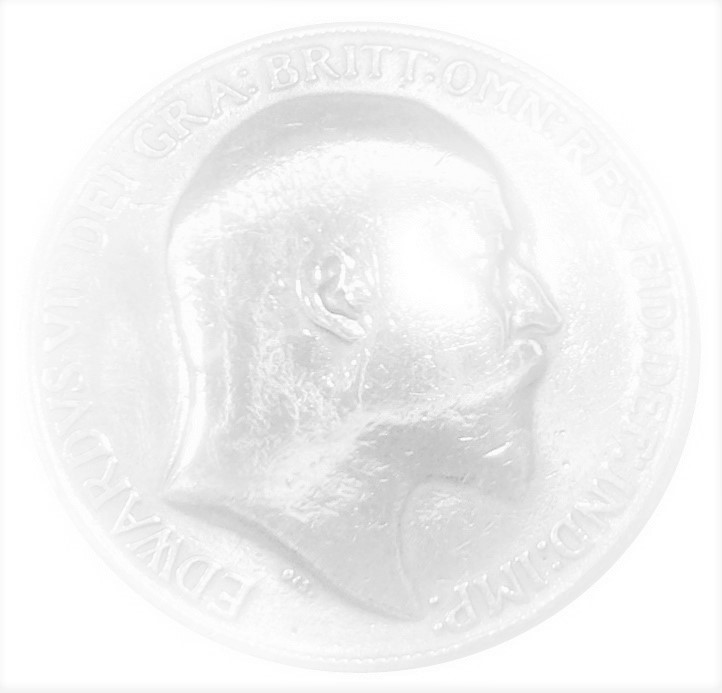 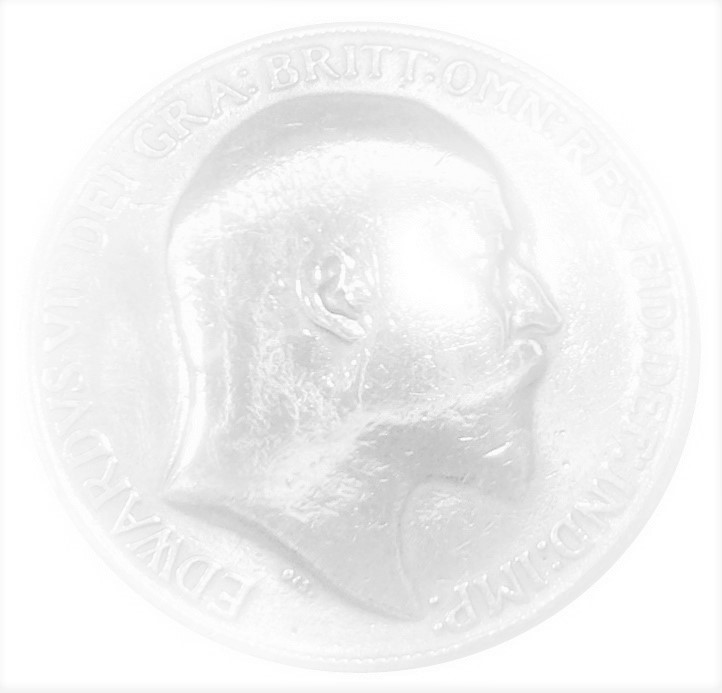 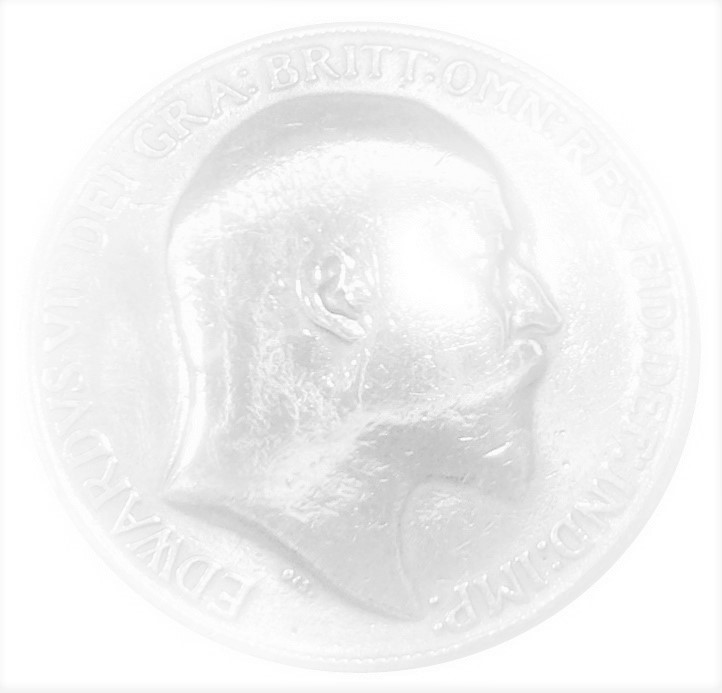 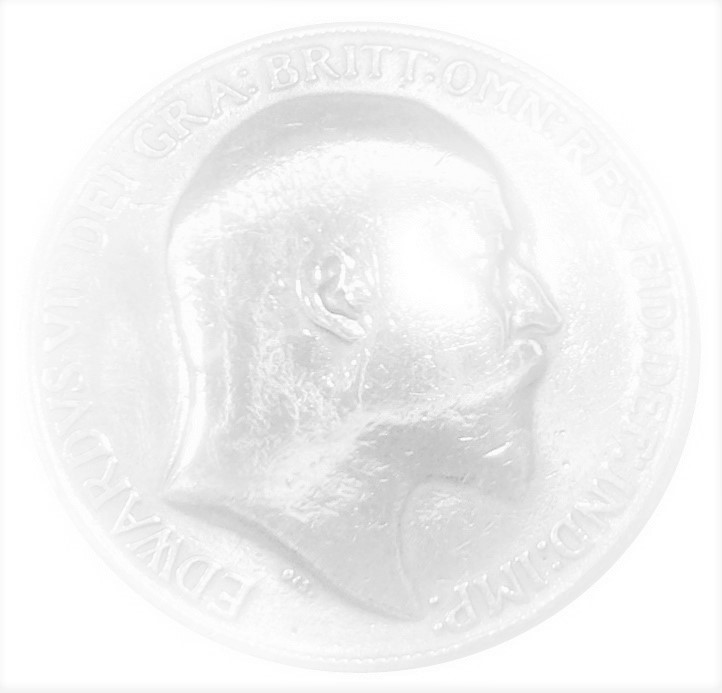 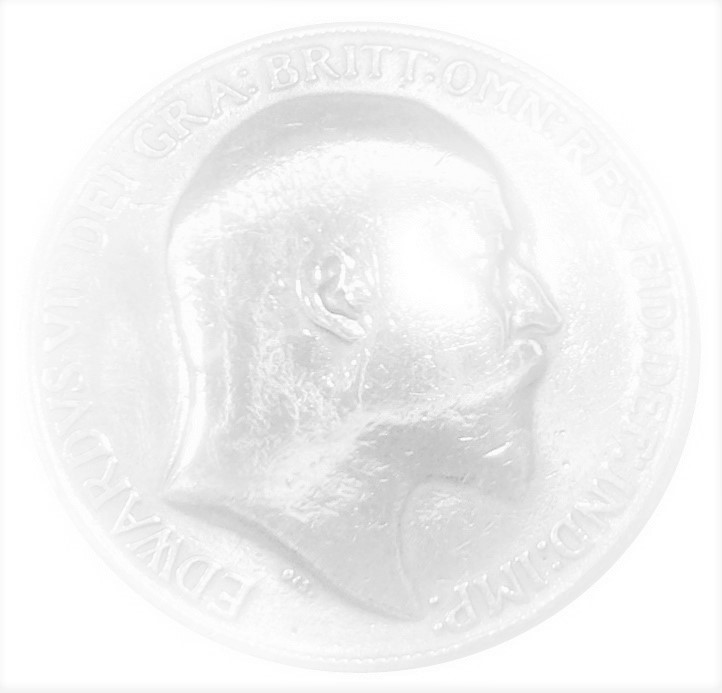 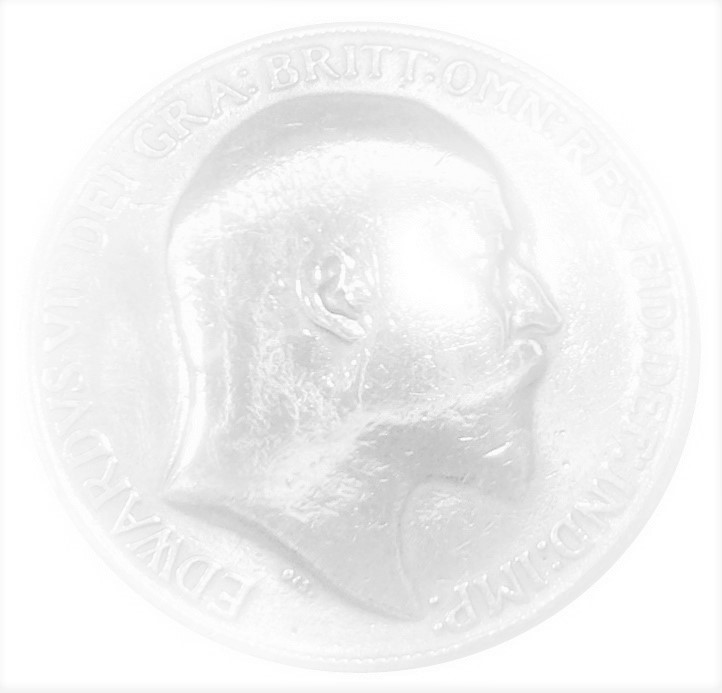 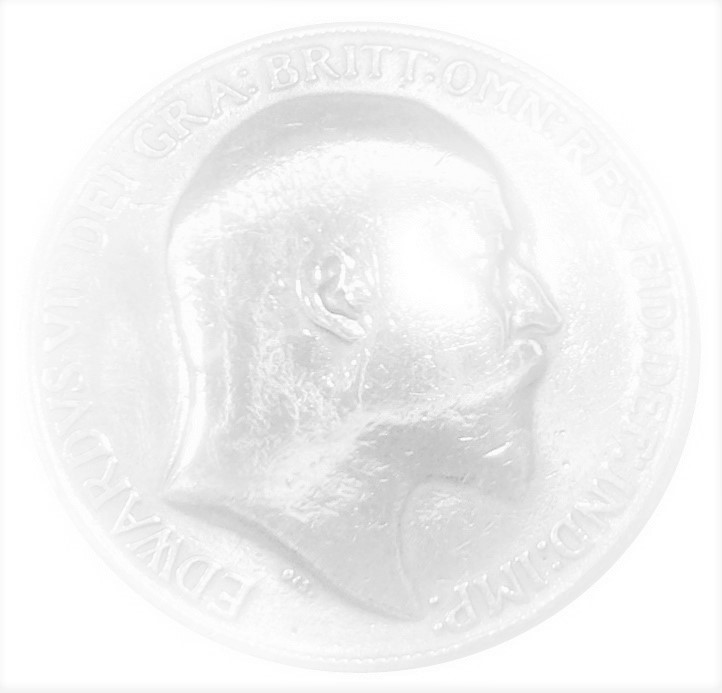